Module 1
Numbers to 10
(Lessons 1-16)
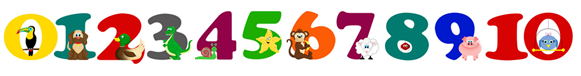 Thank you so much for your purchase!

Be sure to view each lesson in Slide Show.  Some slides contain text boxes or objects that appear with a click of the mouse.  These slides may look jumbled in design mode.
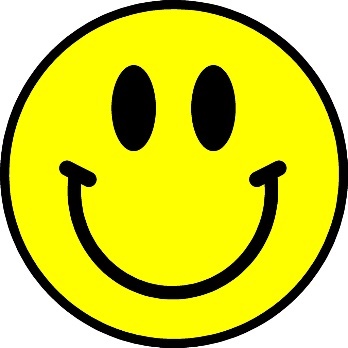 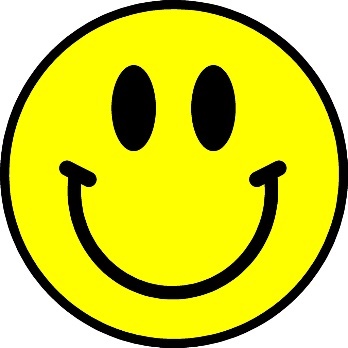 Lesson LinksClick on the lesson you want to go to!
Lesson 1	Lesson 5	Lesson 9	Lesson 13
	Lesson 2	Lesson 6	Lesson 10	Lesson 14
	Lesson 3	Lesson 7	Lesson 11	Lesson 15
	Lesson 4	Lesson 8	Lesson 12	Lesson 16
PRINTABLES
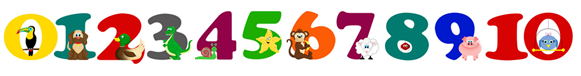 Socks to print/laminate for the Exactly the Same Game (Lesson 1)
Page 1
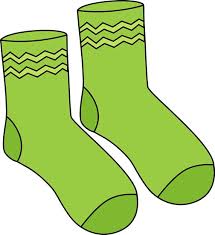 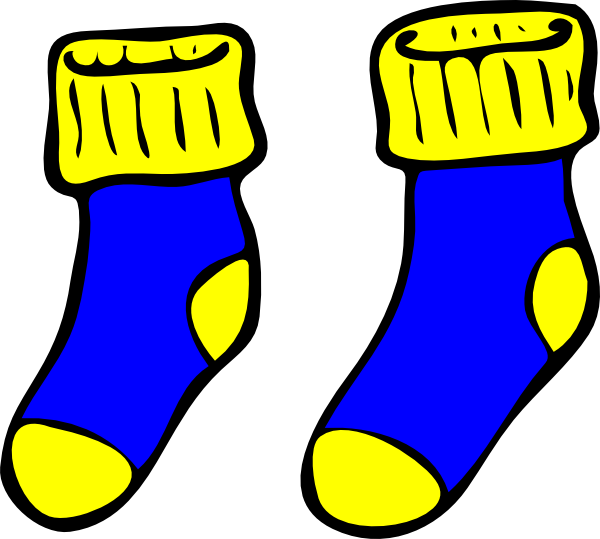 Socks to print/laminate for the Exactly the Same Game (Lesson 1)
Page 2
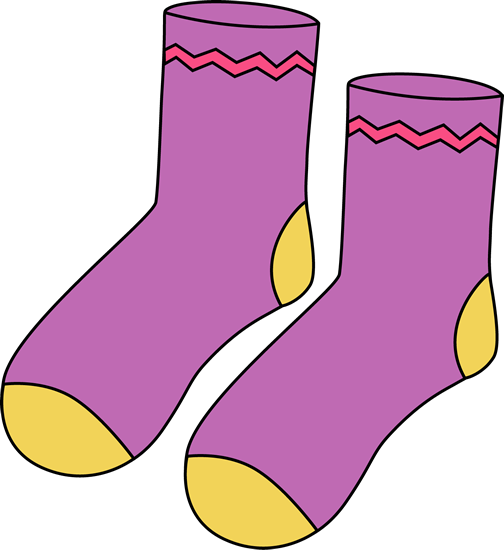 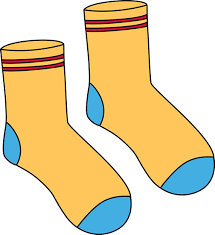 Socks to print/laminate for the Exactly the Same Game (Lesson 1)
Page 3
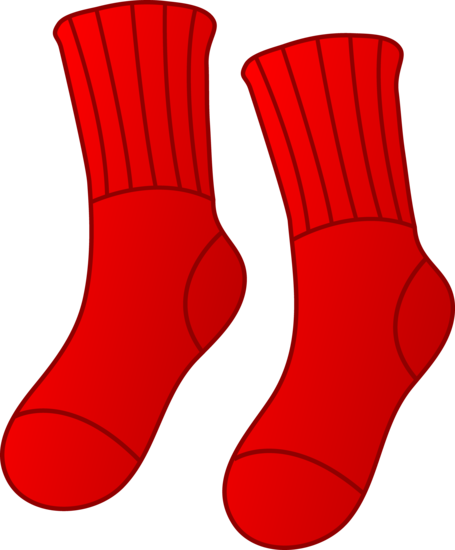 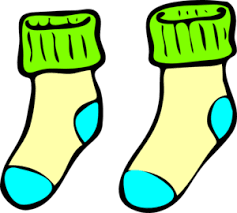 Socks to print/laminate for the Exactly the Same Game (Lesson 1)
Page 4
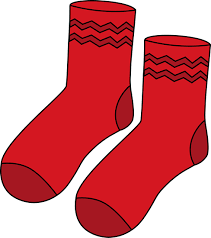 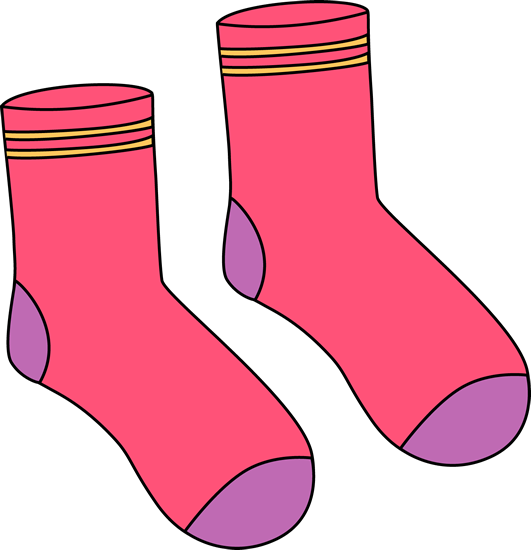 Socks to print/laminate for the Exactly the Same Game (Lesson 1)
Page 5
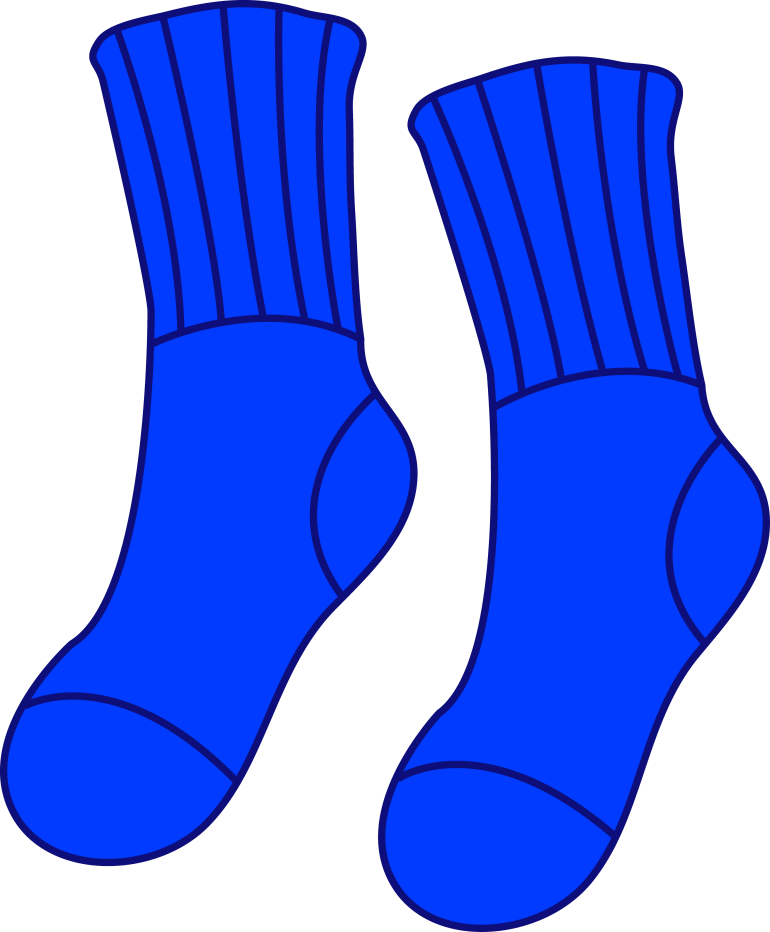 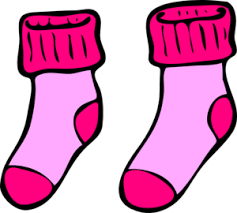 Socks to print/laminate for the Exactly the Same Game (Lesson 1)
Page 6
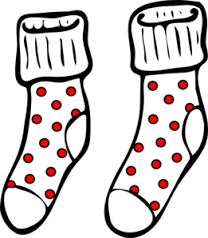 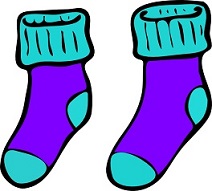 Socks to print/laminate for the Exactly the Same Game (Lesson 1)
Page 7
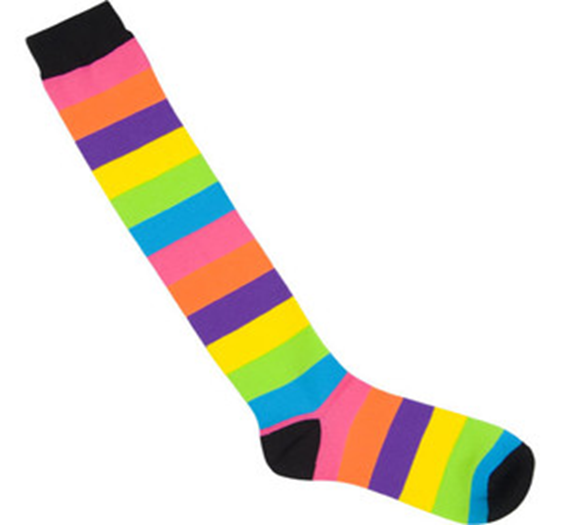 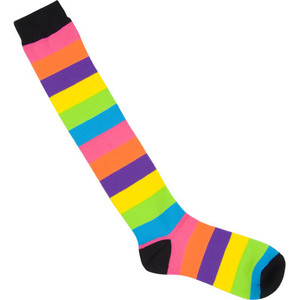 Name______________________
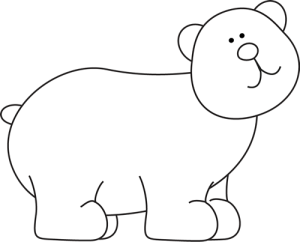 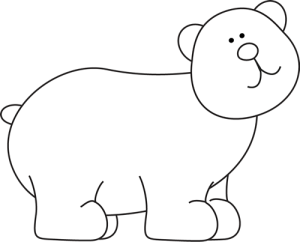 Copy for Application Problem, Lesson 4
Picture cards to be copied/laminated for Lesson 5
Where Do I Belong Game- Sunny Weather Items
Page 1
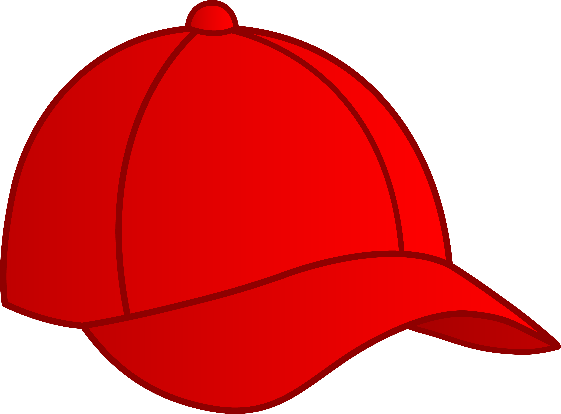 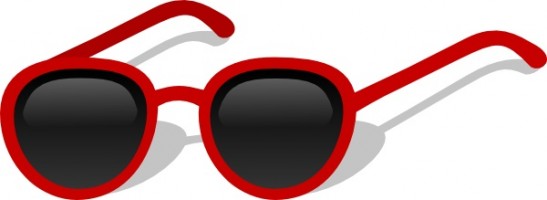 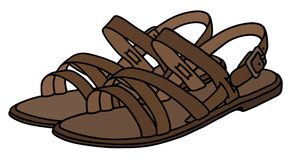 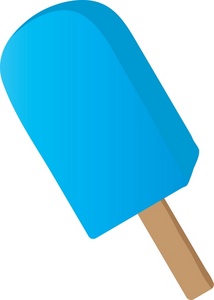 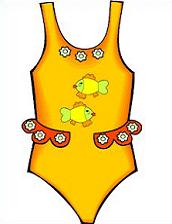 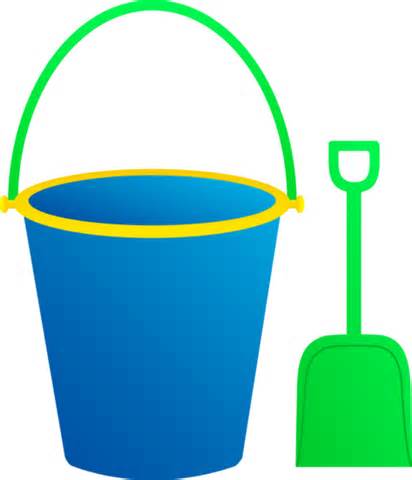 Picture cards to be copied/laminated for Lesson 5
Where Do I Belong Game- Rainy Weather Items
Page 2
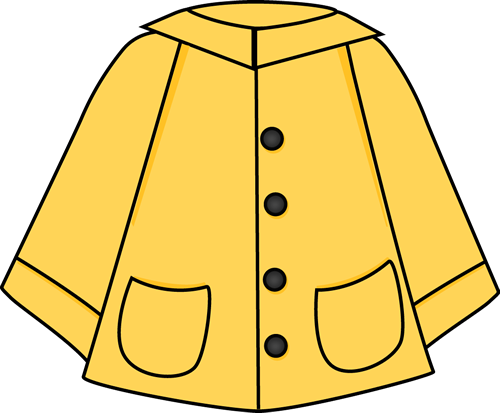 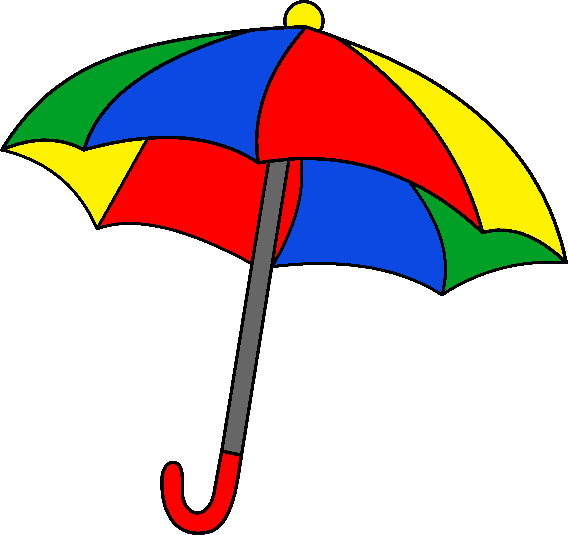 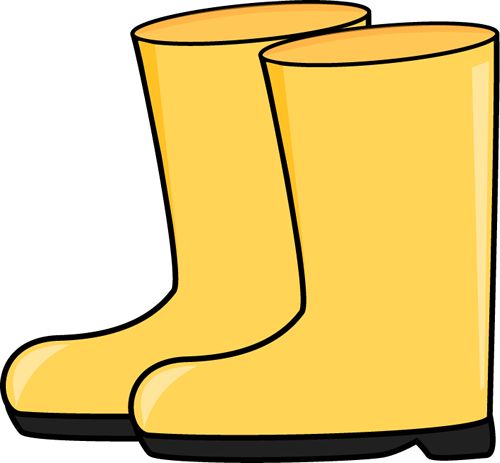 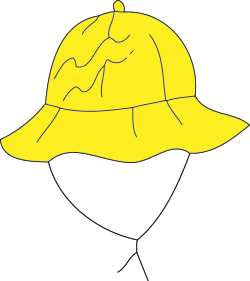 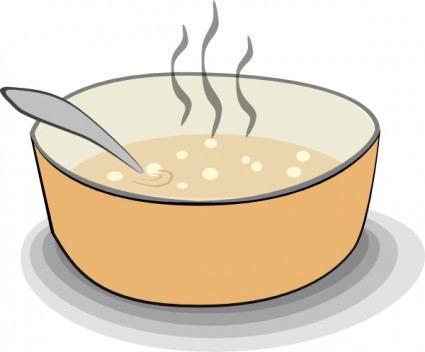 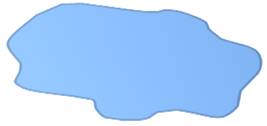 Picture cards to be copied/laminated for Lesson 5
Where Do I Belong Game- Winter Weather Items
Page 3
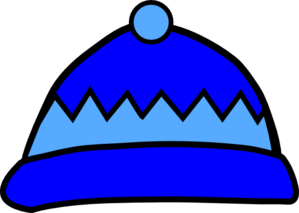 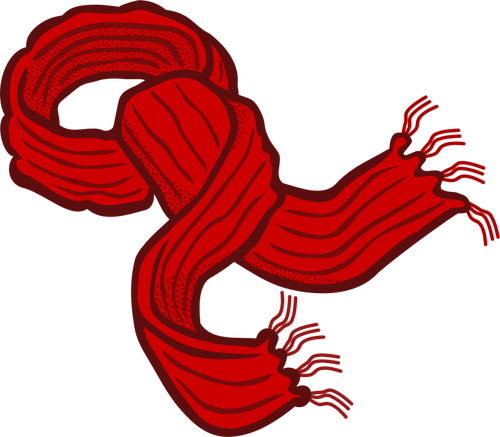 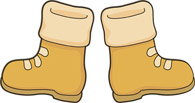 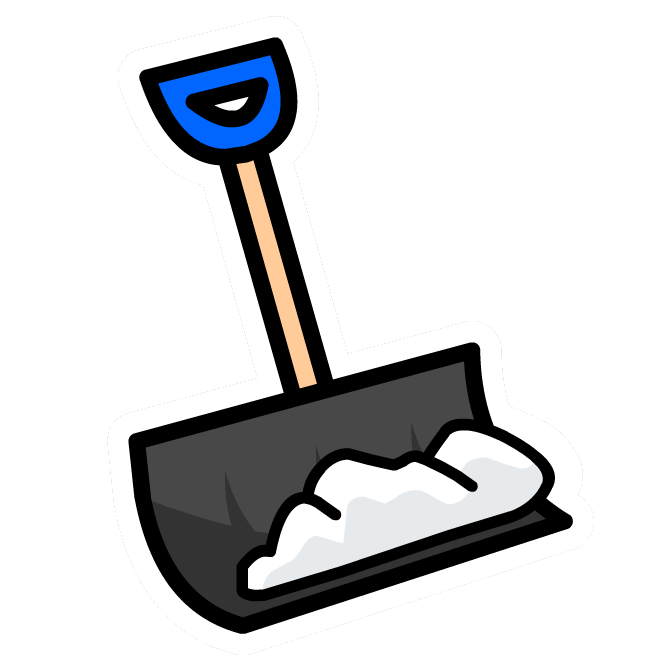 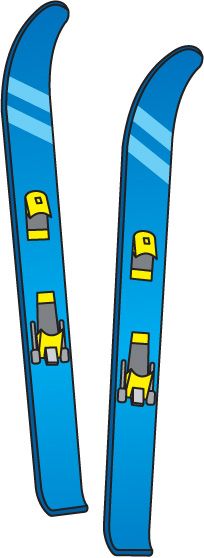 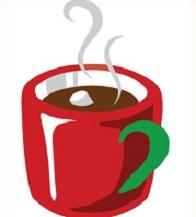 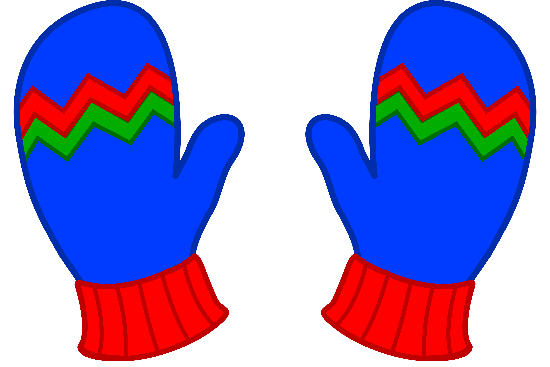 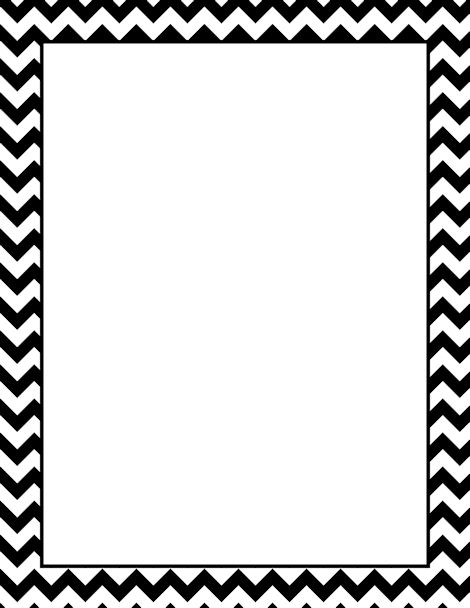 Lesson 1


I can decide if objects are exactly the same or not exactly the same.
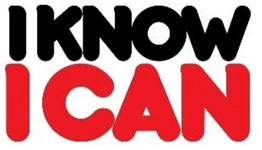 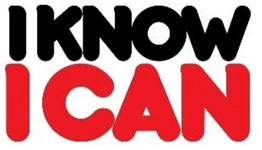 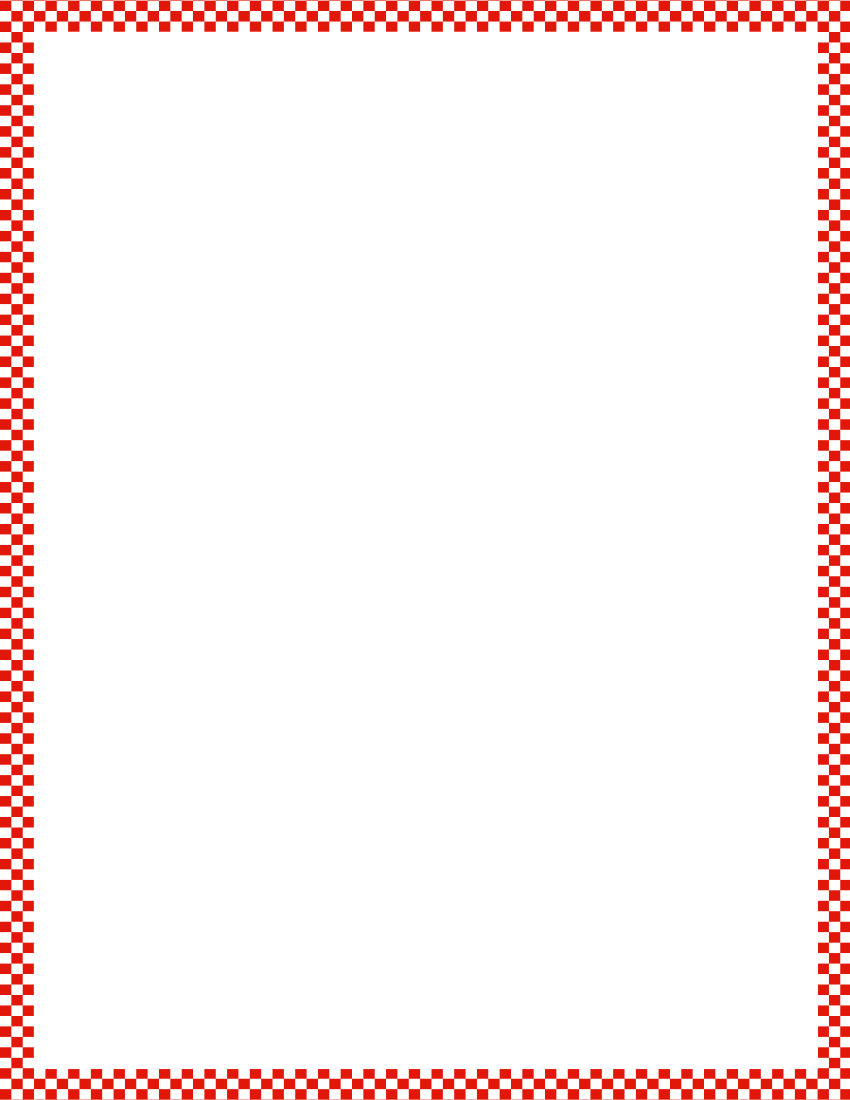 Module 1, Lesson 1
Fluency
Counting Beans and Fingers to 3
Take 1 bean out of your bag and put it on your mat.
Count how many beans are on your mat.
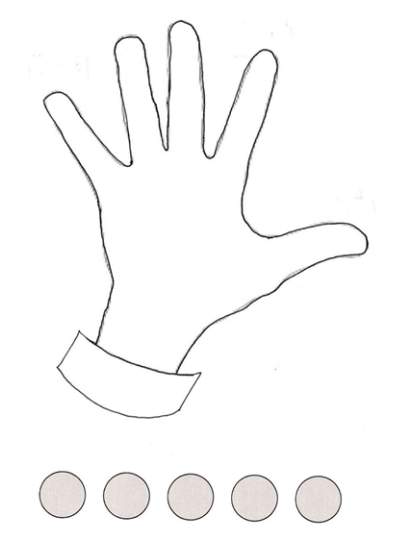 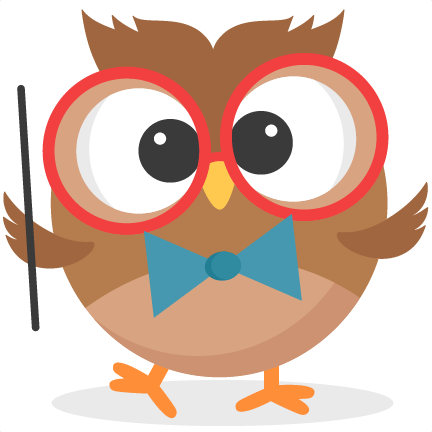 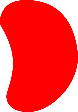 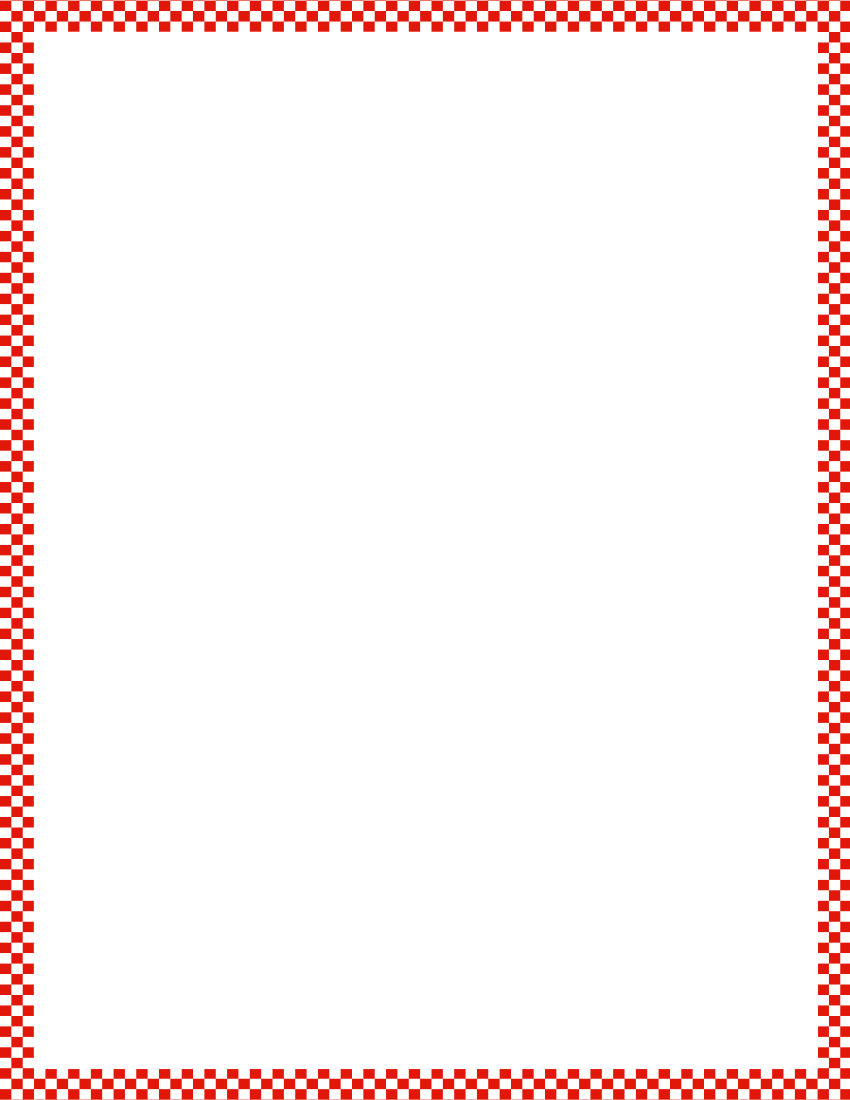 Module 1, Lesson 1
Fluency
Counting Beans and Fingers to 3
Take another bean out of your bag, and put it on your mat.
Count how many beans are on your mat now.
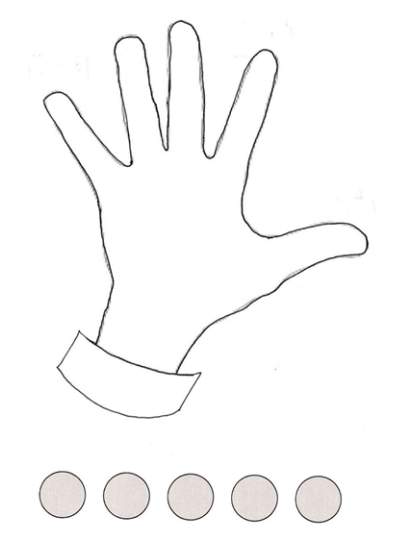 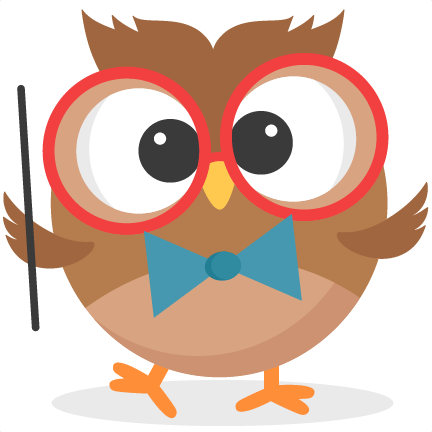 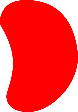 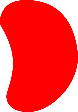 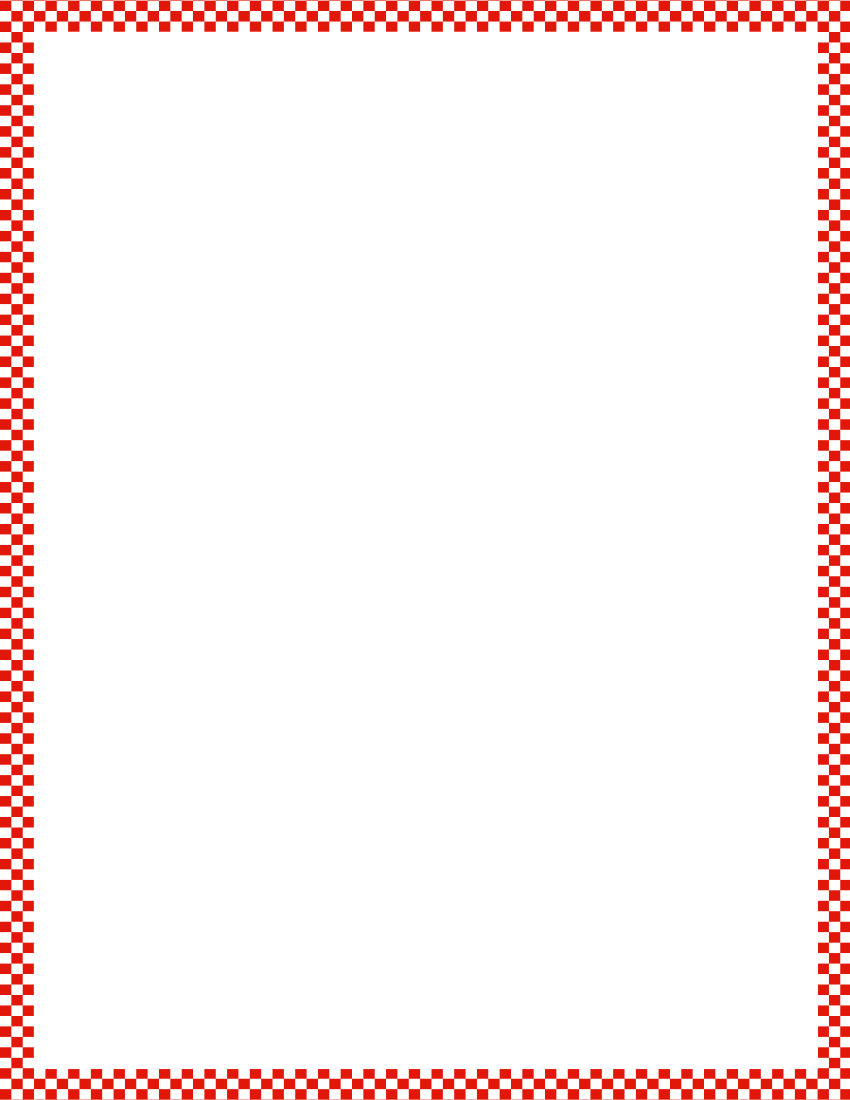 Module 1, Lesson 1
Fluency
Counting Beans and Fingers to 3
Take another bean out of your bag, and put it on your mat.
Count how many beans are on your mat now.
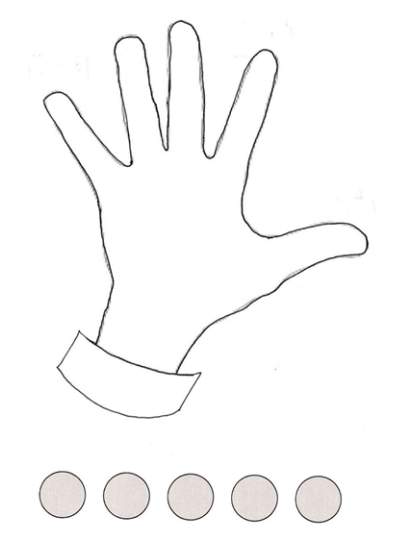 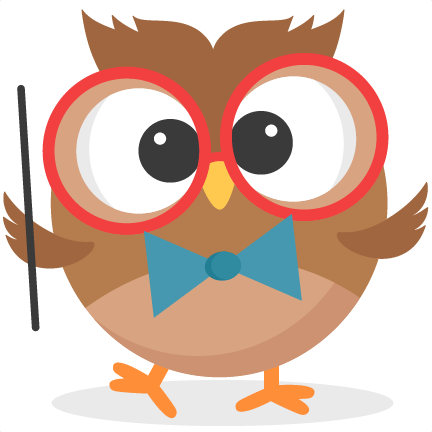 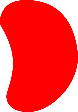 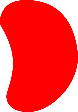 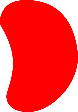 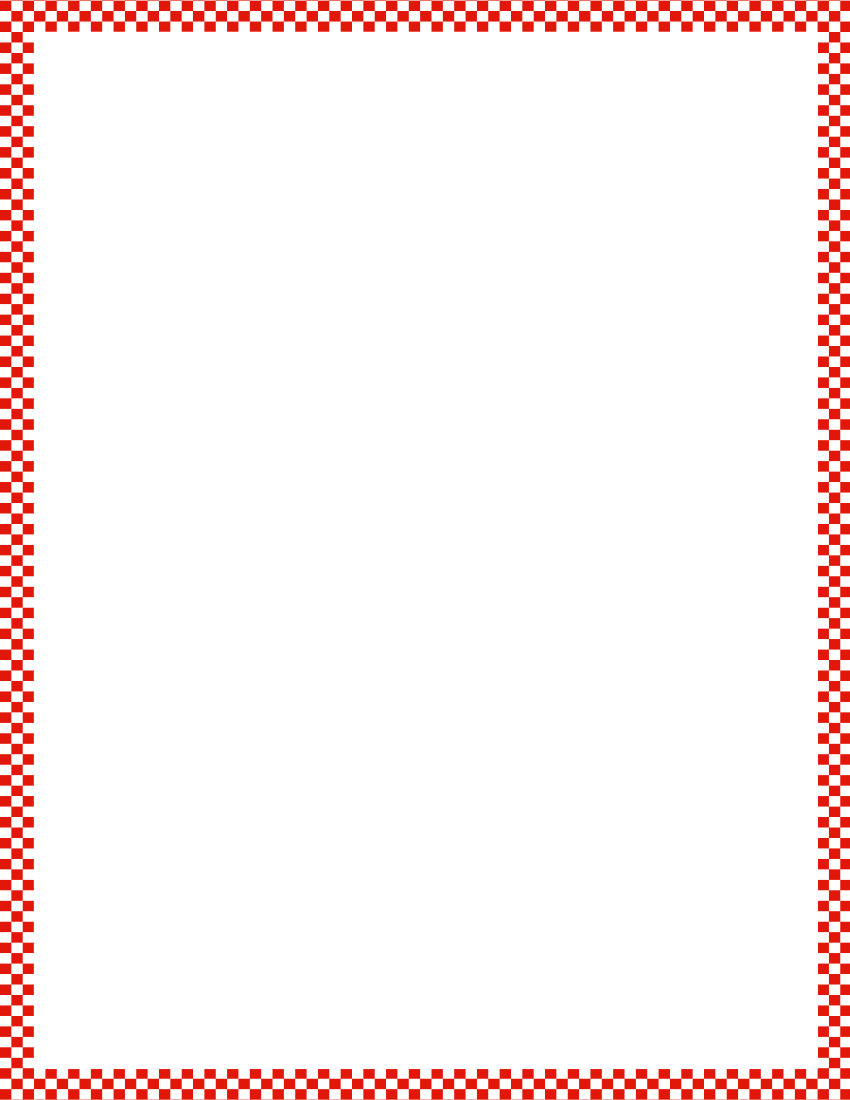 Module 1, Lesson 1
Fluency
Counting Beans and Fingers to 3
Let’s touch and count them one at a time.
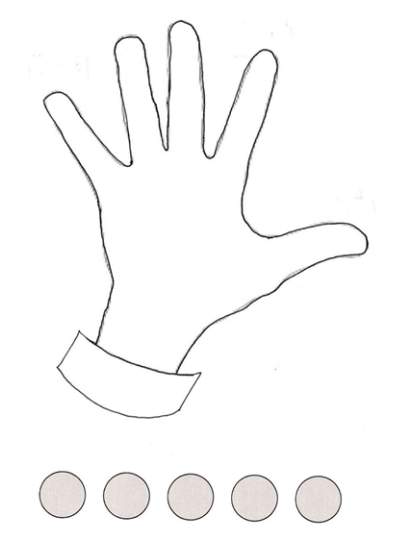 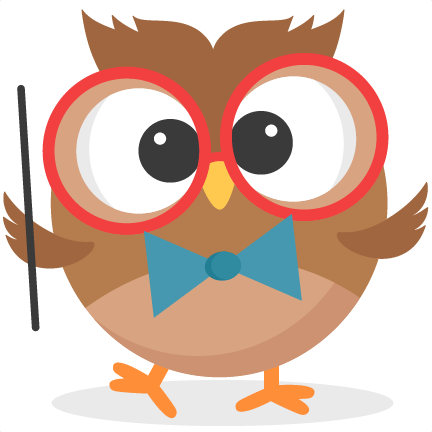 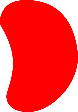 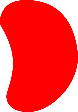 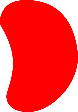 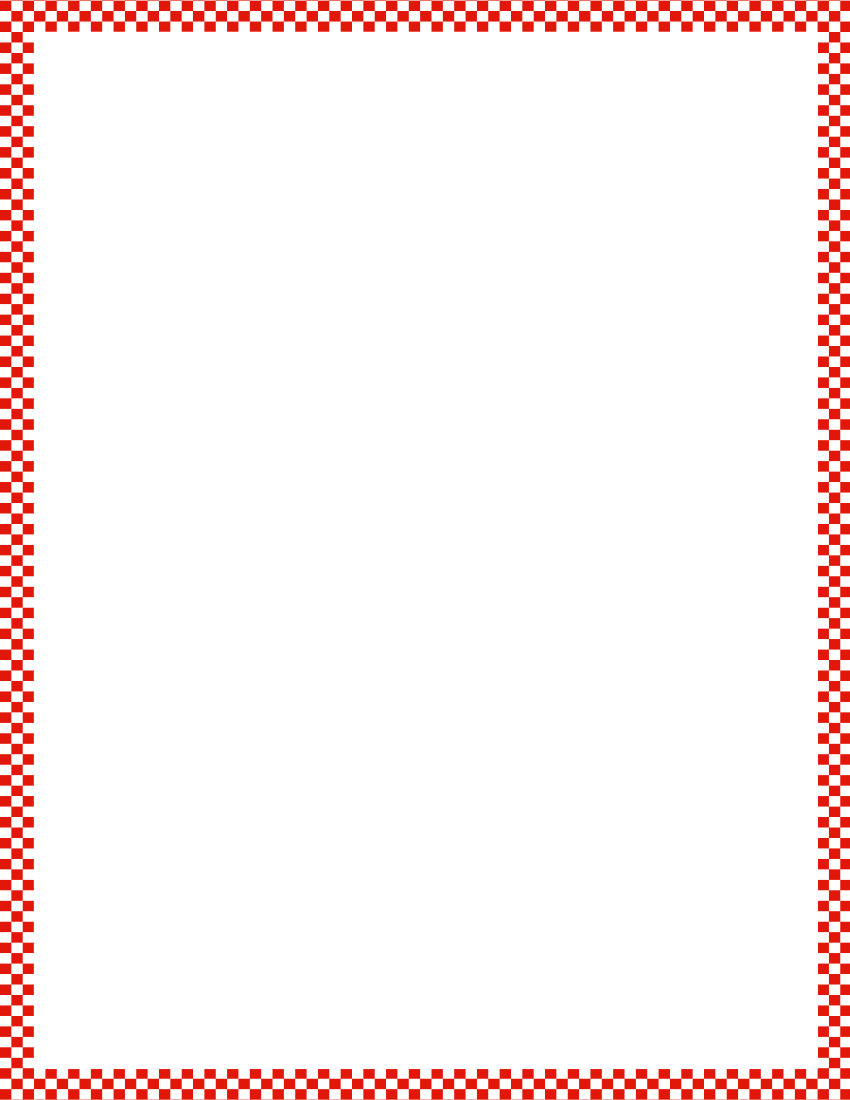 Module 1, Lesson 1
Fluency
Counting Beans and Fingers to 3
How many fingers have a bean?  How many fingernails are under the bean?  Is that exactly the same number?
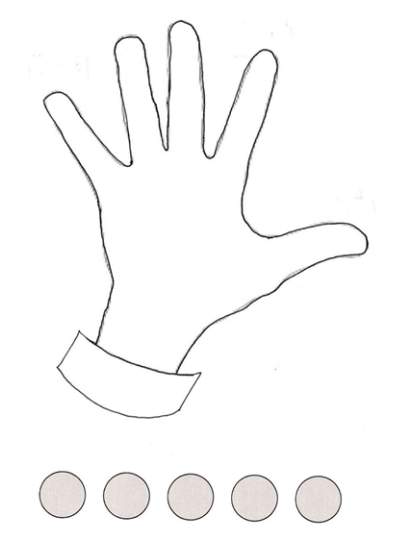 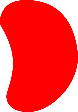 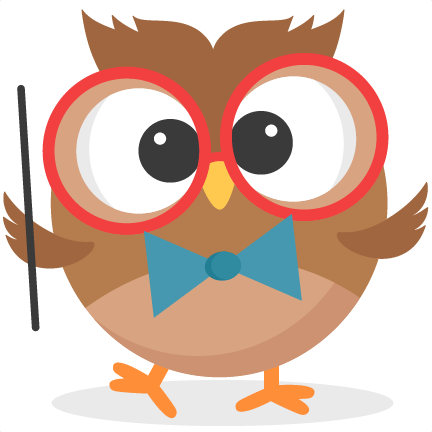 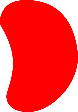 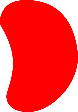 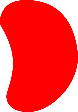 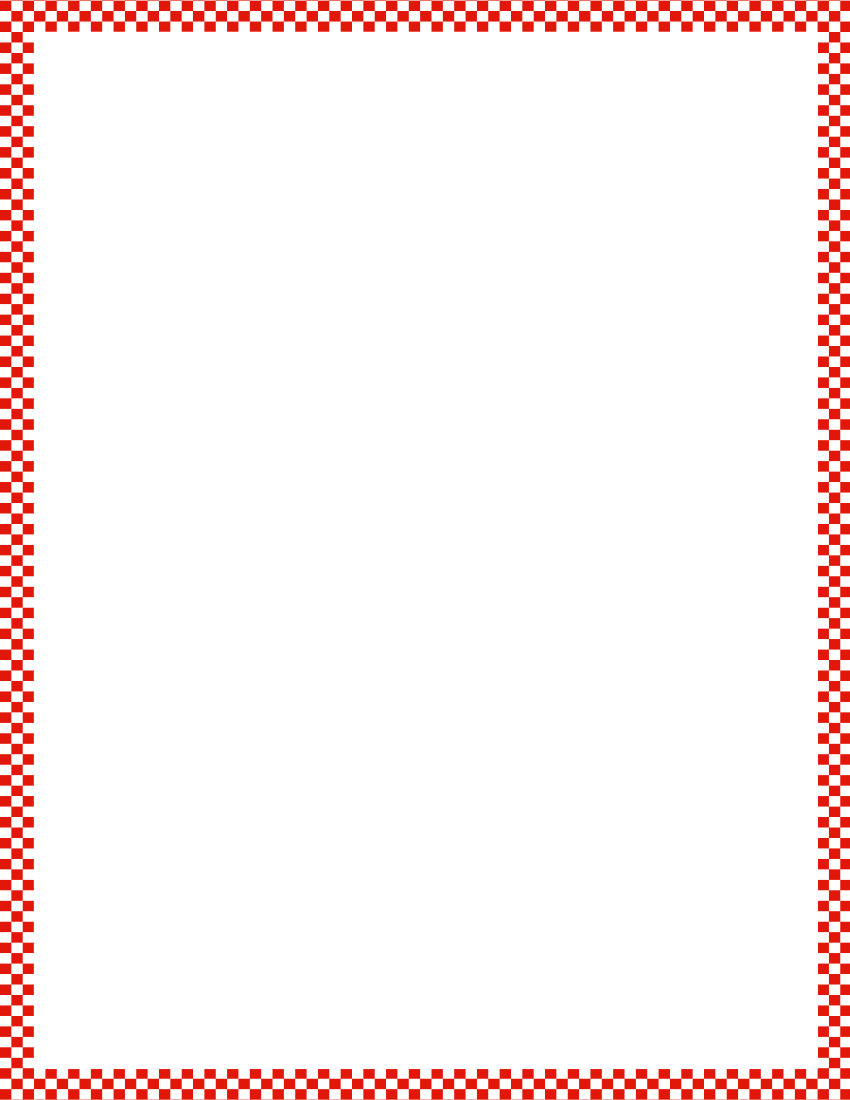 Module 1, Lesson 1
Fluency
Counting Beans and Fingers to 3
How many fingers have a bean?  How many fingernails are under the beans?  Is that exactly the same number?
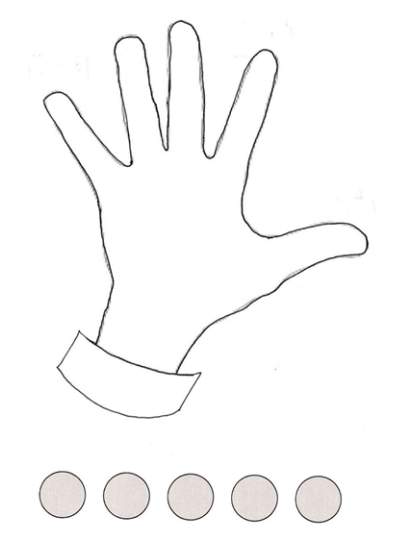 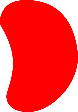 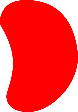 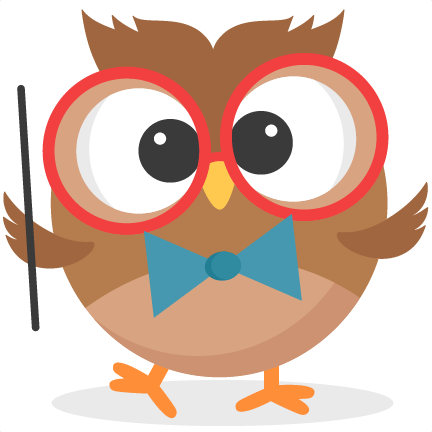 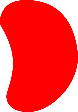 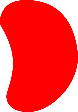 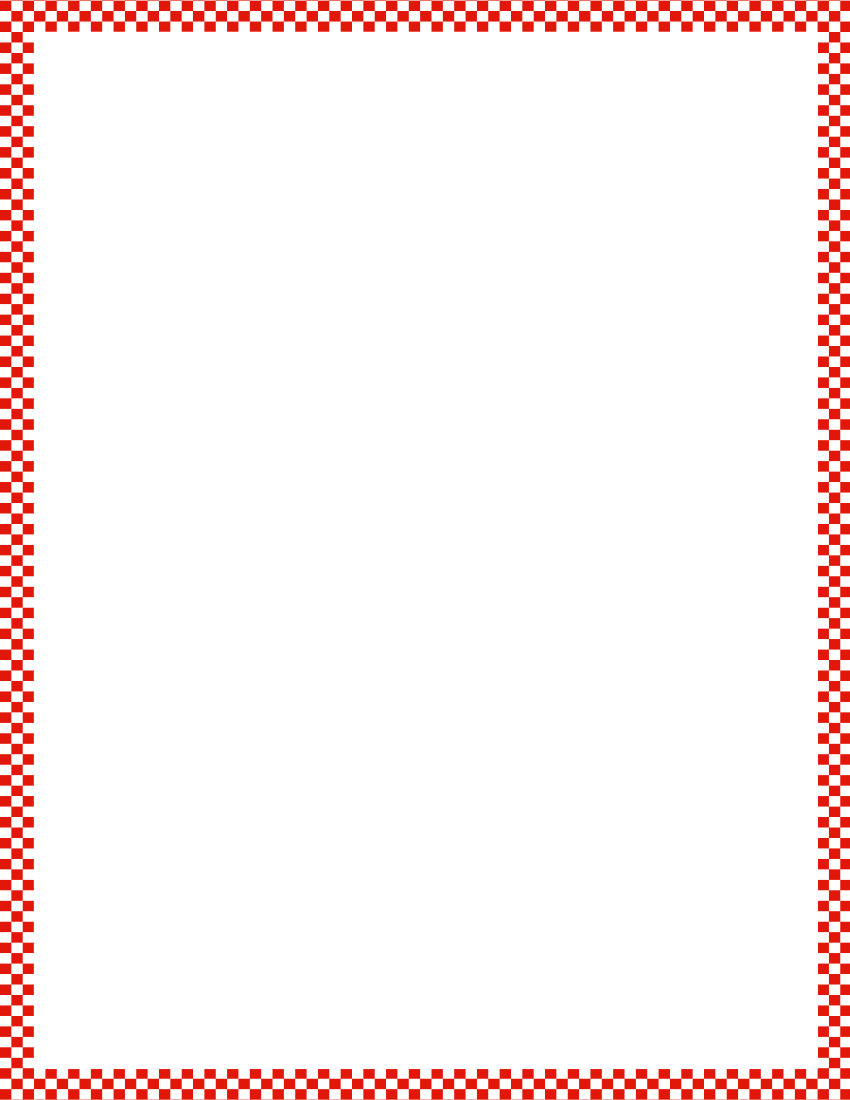 Module 1, Lesson 1
Fluency
Counting Beans and Fingers to 3
How many fingers have a bean?  How many fingernails are under the beans?  Is that exactly the same number?
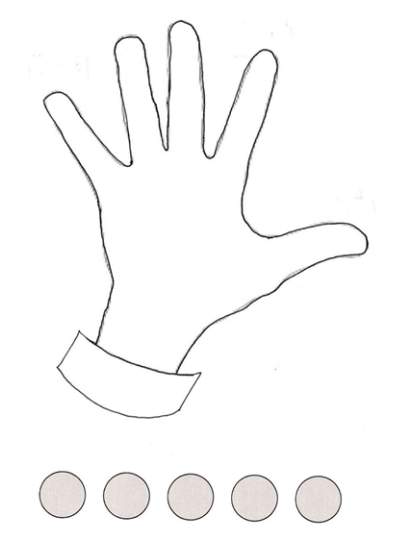 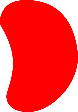 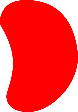 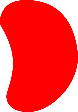 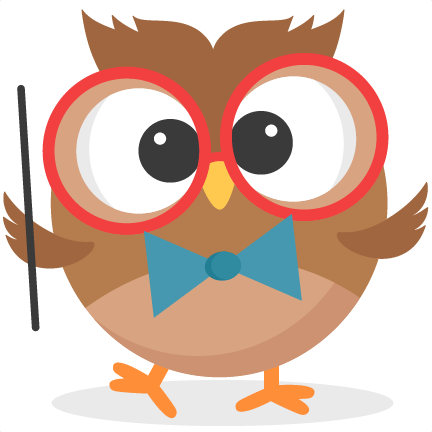 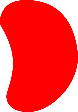 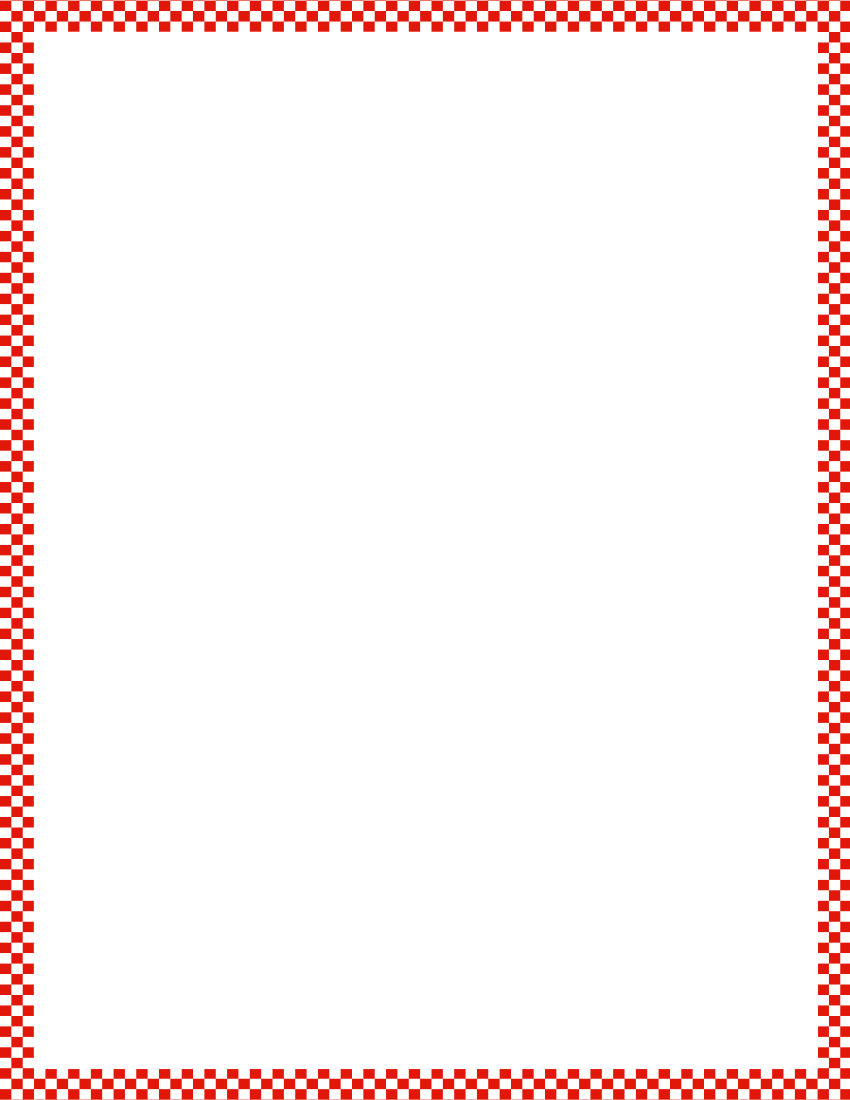 Module 1, Lesson 1
Fluency
Show Me Beans
You’re getting very good at counting beans and fingers!  Let’s play a game called Show Me Beans.  I’ll say a number, and you put that many beans on the fingernails.  Remember to start on the pinky and don’t skip fingers!  Ready?
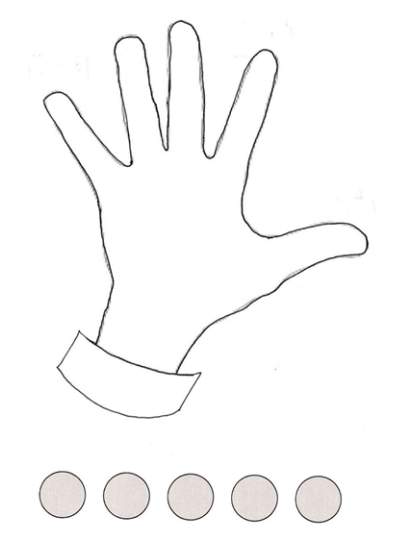 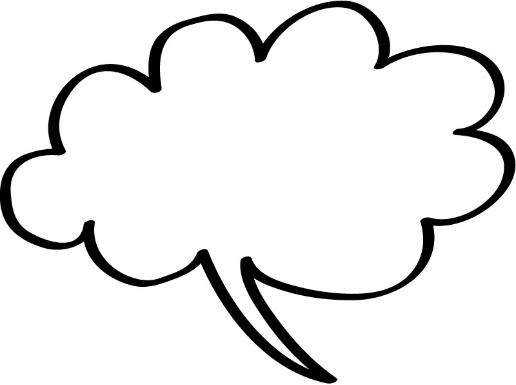 1
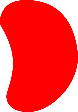 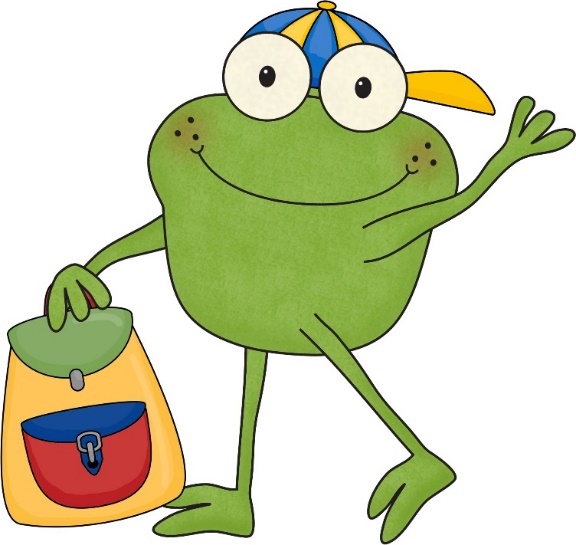 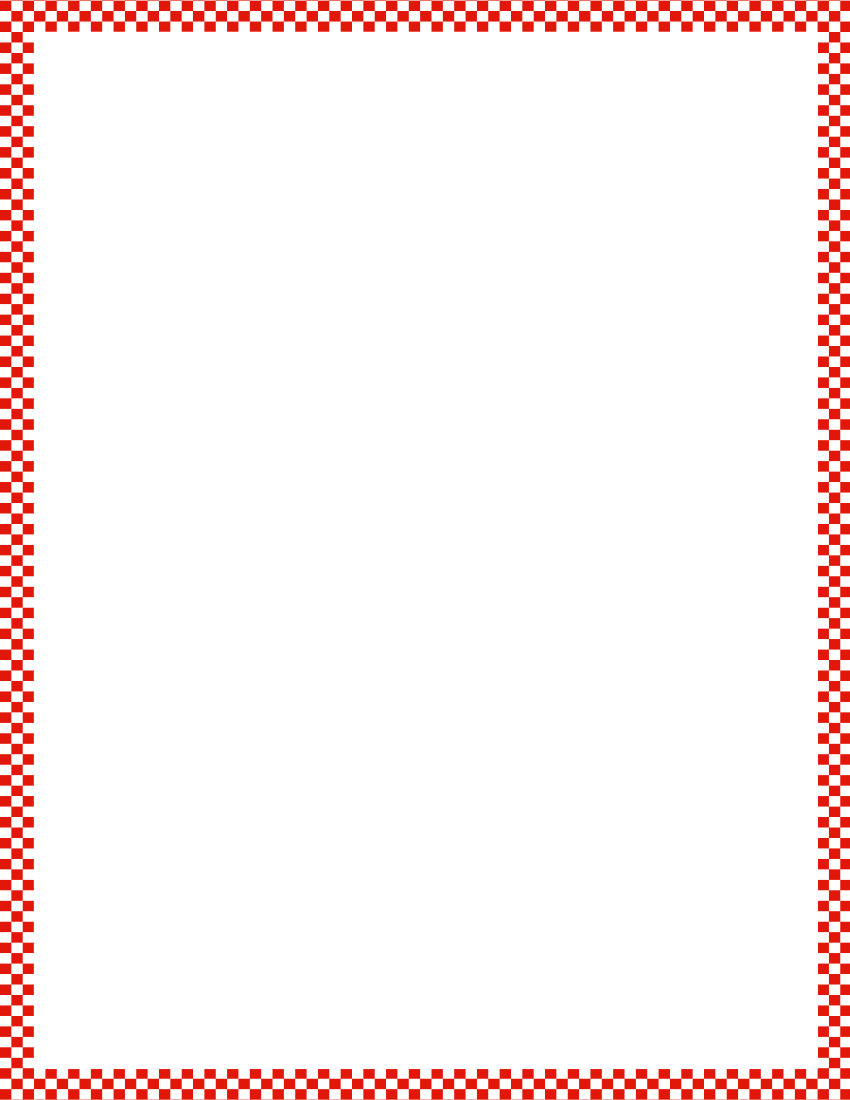 Module 1, Lesson 1
Fluency
Show Me Beans
You’re getting very good at counting beans and fingers!  Let’s play a game called Show Me Beans.  I’ll say a number, and you put that many beans on the fingernails.  Remember to start on the pinky and don’t skip fingers!  Ready?
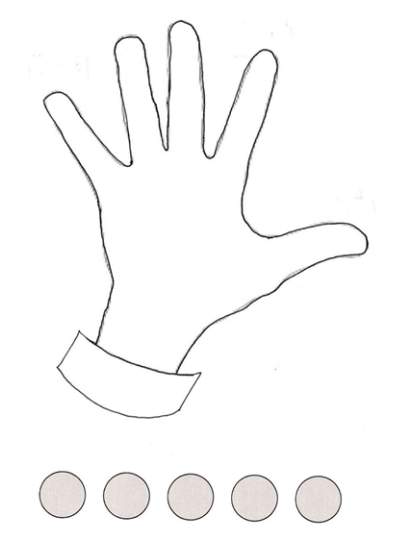 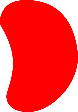 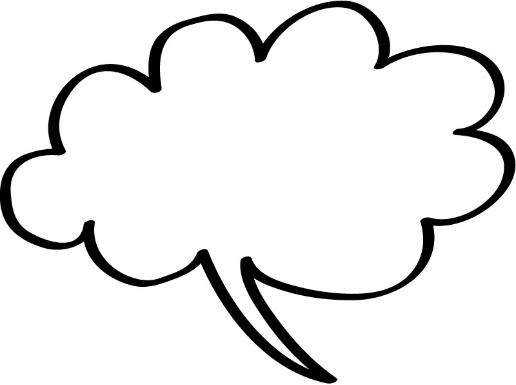 2
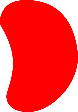 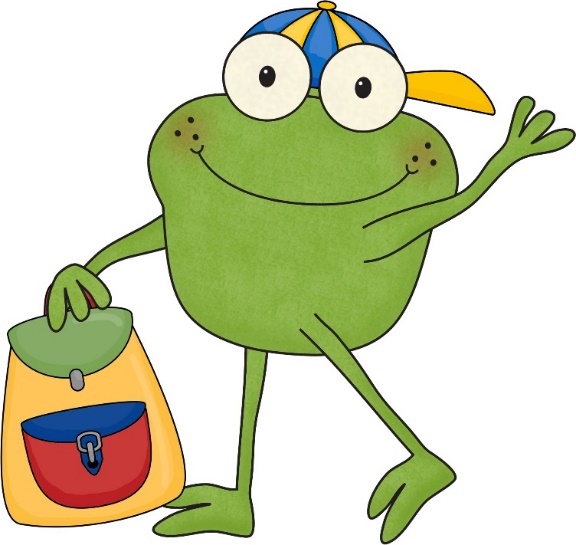 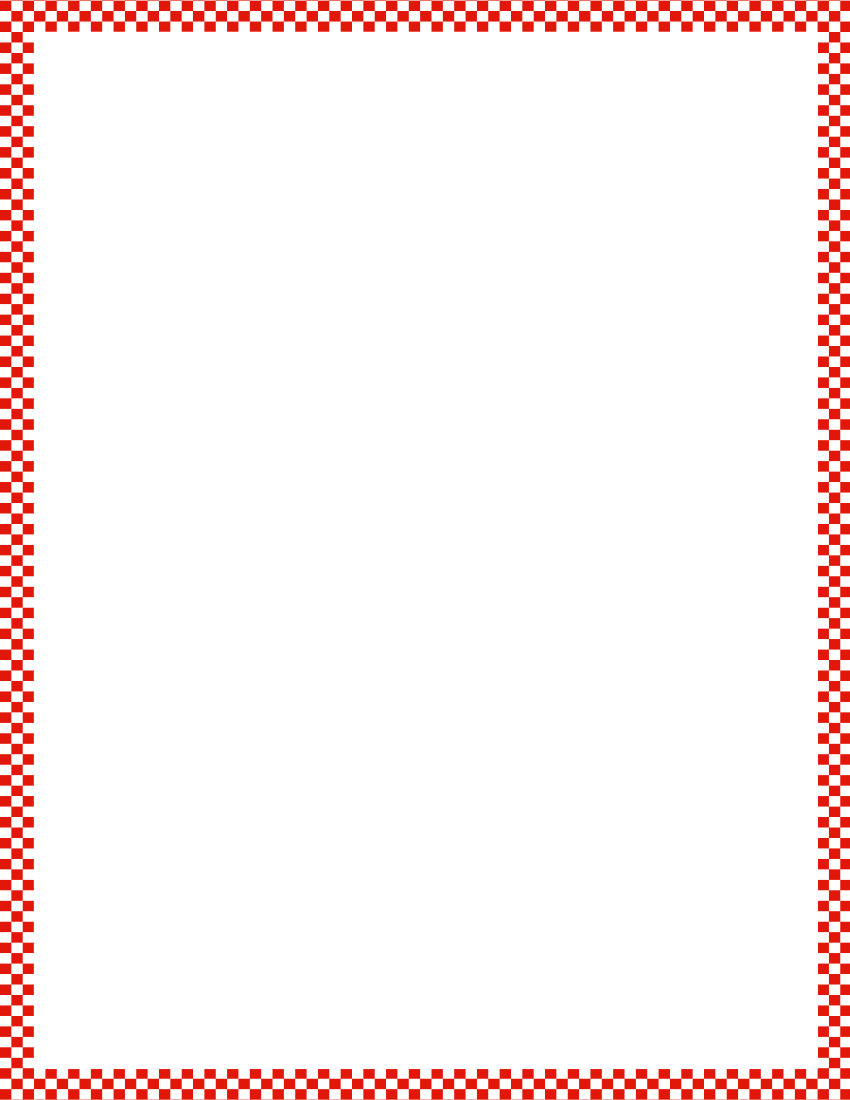 Module 1, Lesson 1
Fluency
Show Me Beans
You’re getting very good at counting beans and fingers!  Let’s play a game called Show Me Beans.  I’ll say a number, and you put that many beans on the fingernails.  Remember to start on the pinky and don’t skip fingers!  Ready?
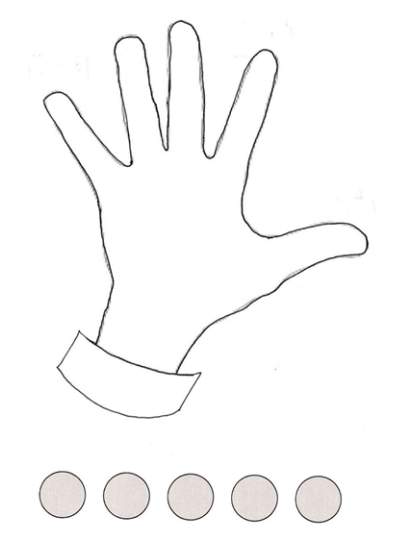 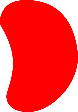 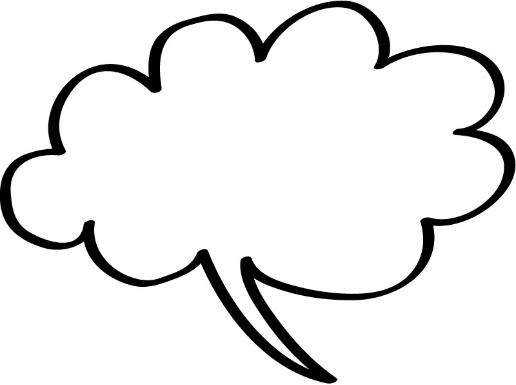 1
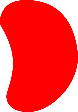 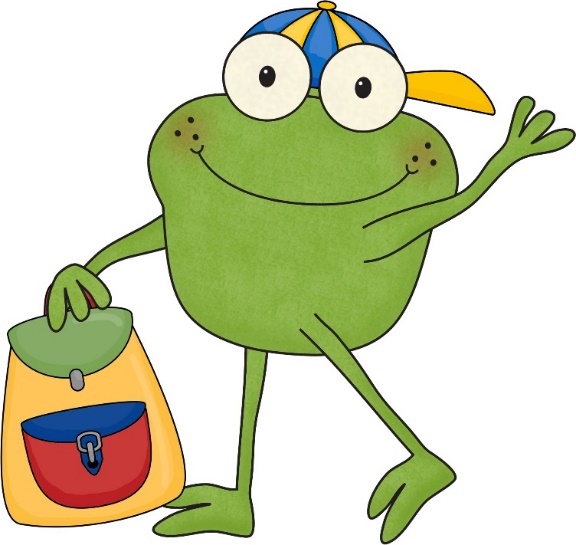 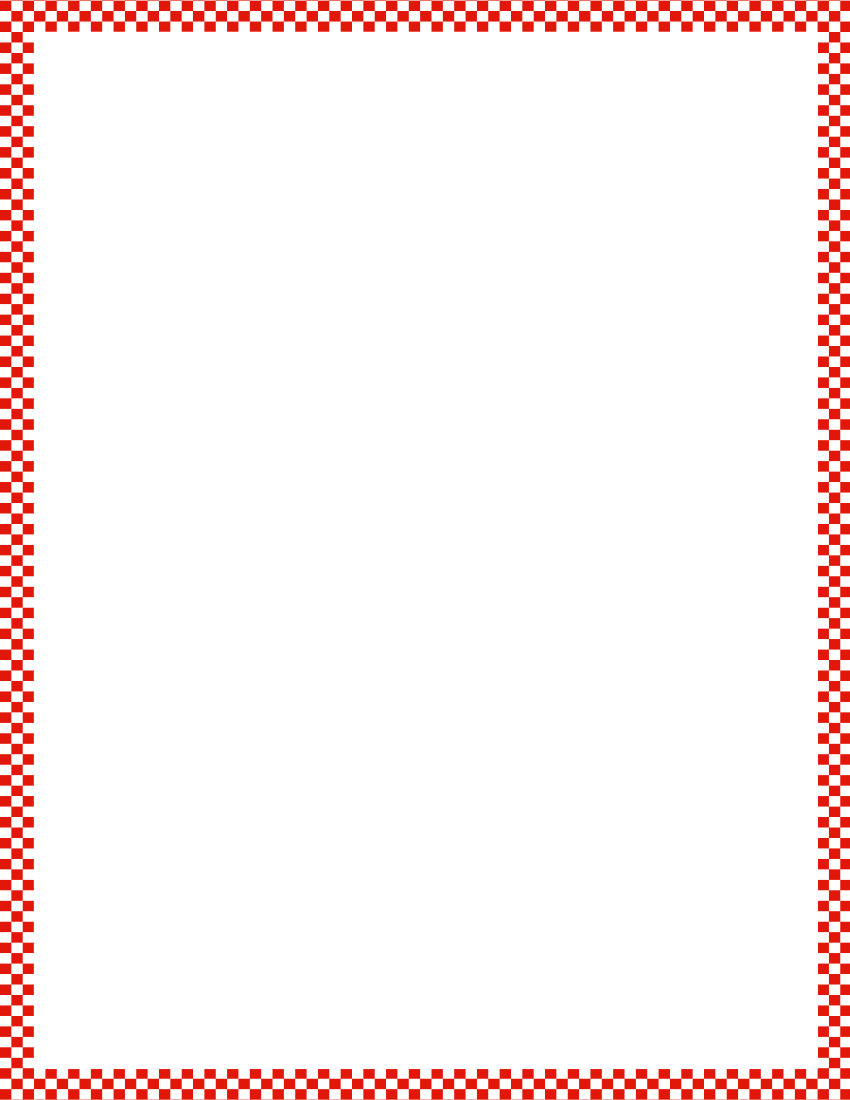 Module 1, Lesson 1
Fluency
Show Me Beans
You’re getting very good at counting beans and fingers!  Let’s play a game called Show Me Beans.  I’ll say a number, and you put that many beans on the fingernails.  Remember to start on the pinky and don’t skip fingers!  Ready?
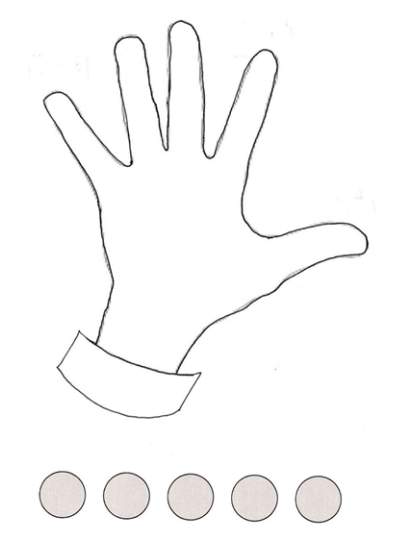 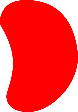 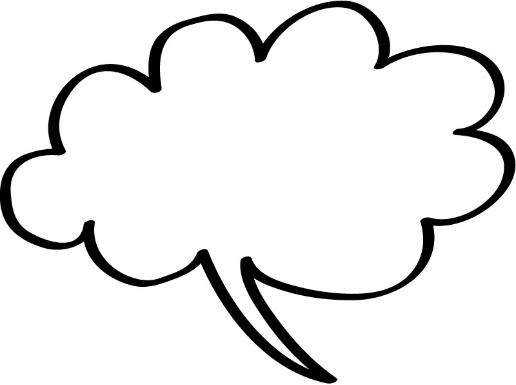 2
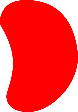 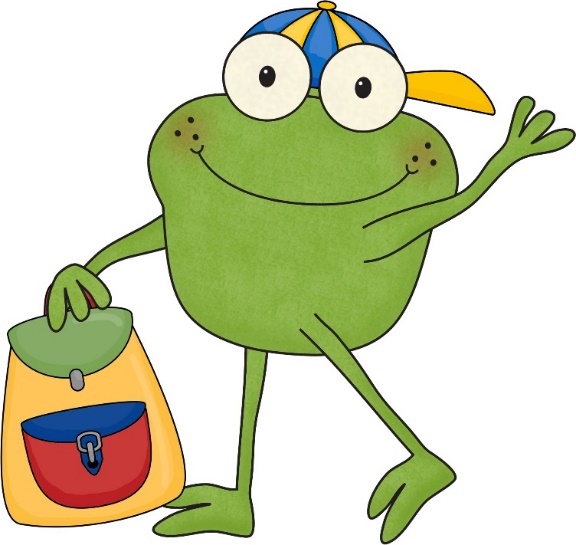 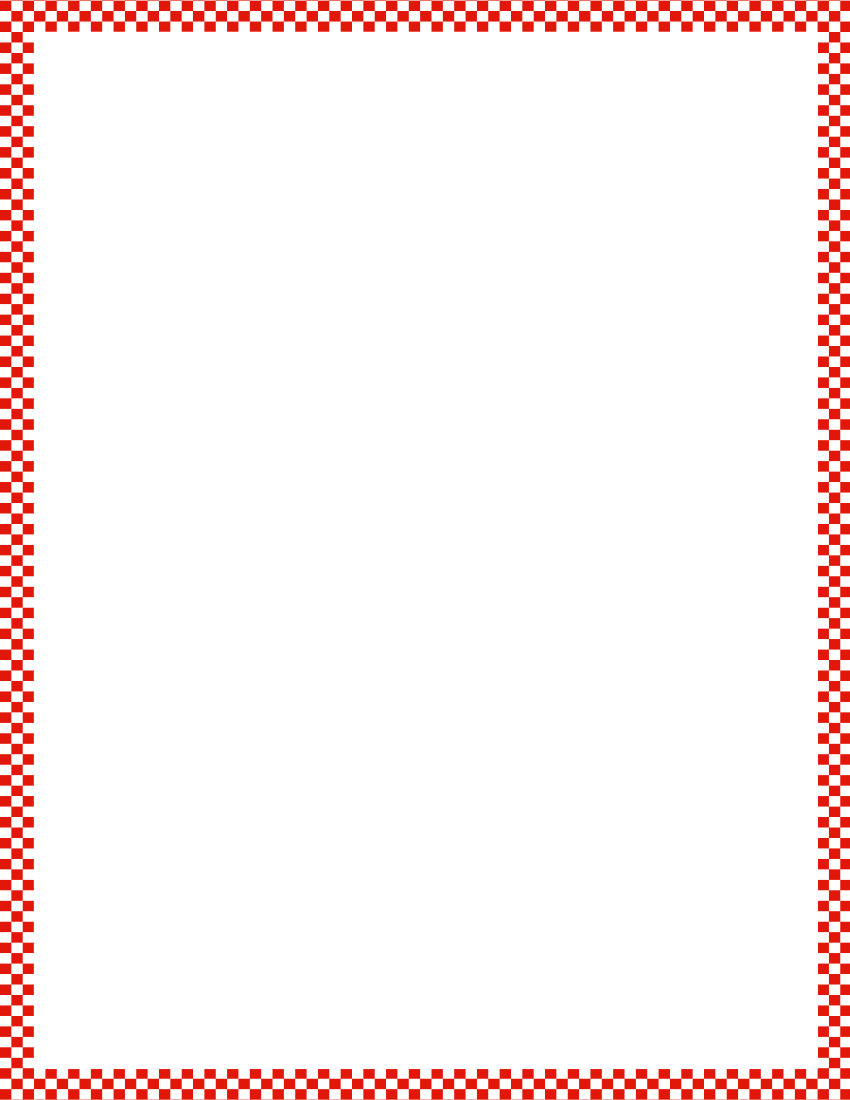 Module 1, Lesson 1
Fluency
Show Me Beans
You’re getting very good at counting beans and fingers!  Let’s play a game called Show Me Beans.  I’ll say a number, and you put that many beans on the fingernails.  Remember to start on the pinky and don’t skip fingers!  Ready?
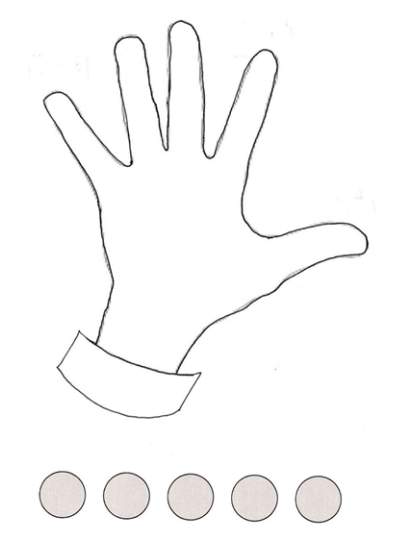 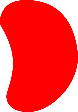 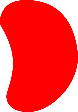 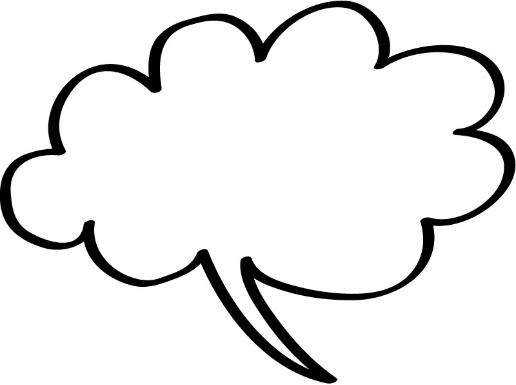 3
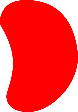 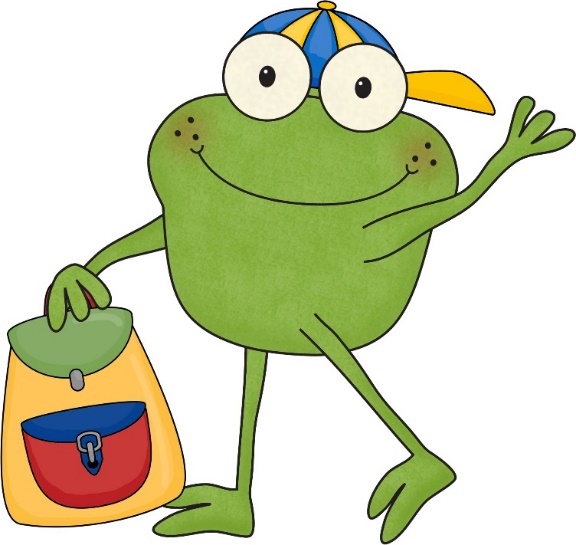 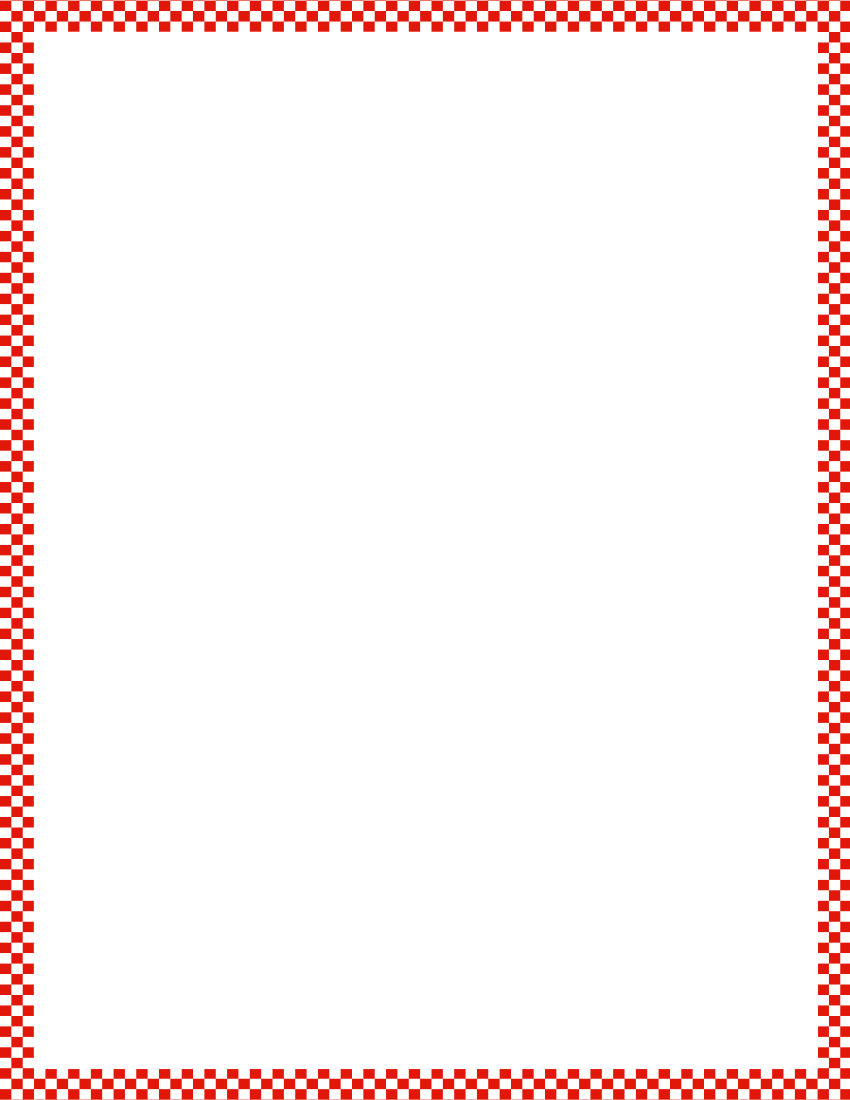 Module 1, Lesson 1
Fluency
Show Me Beans
You’re getting very good at counting beans and fingers!  Let’s play a game called Show Me Beans.  I’ll say a number, and you put that many beans on the fingernails.  Remember to start on the pinky and don’t skip fingers!  Ready?
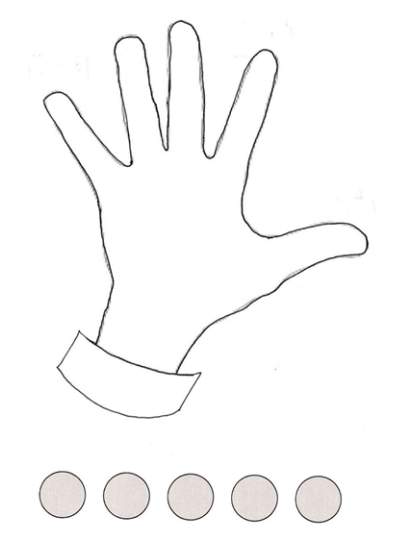 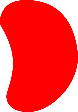 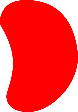 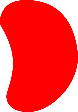 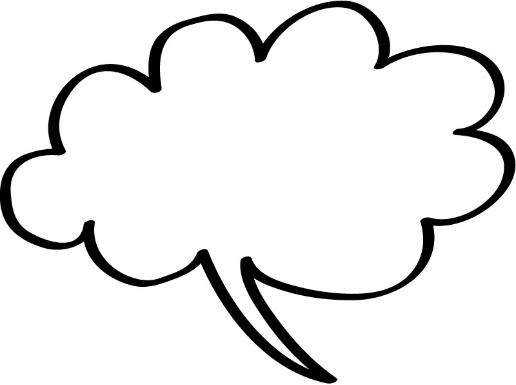 4
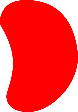 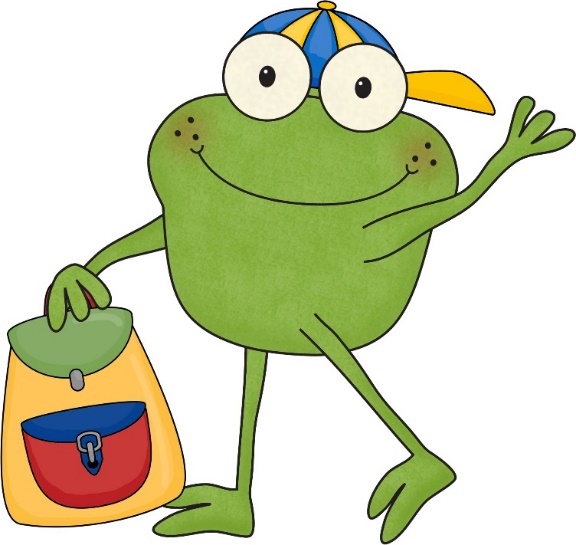 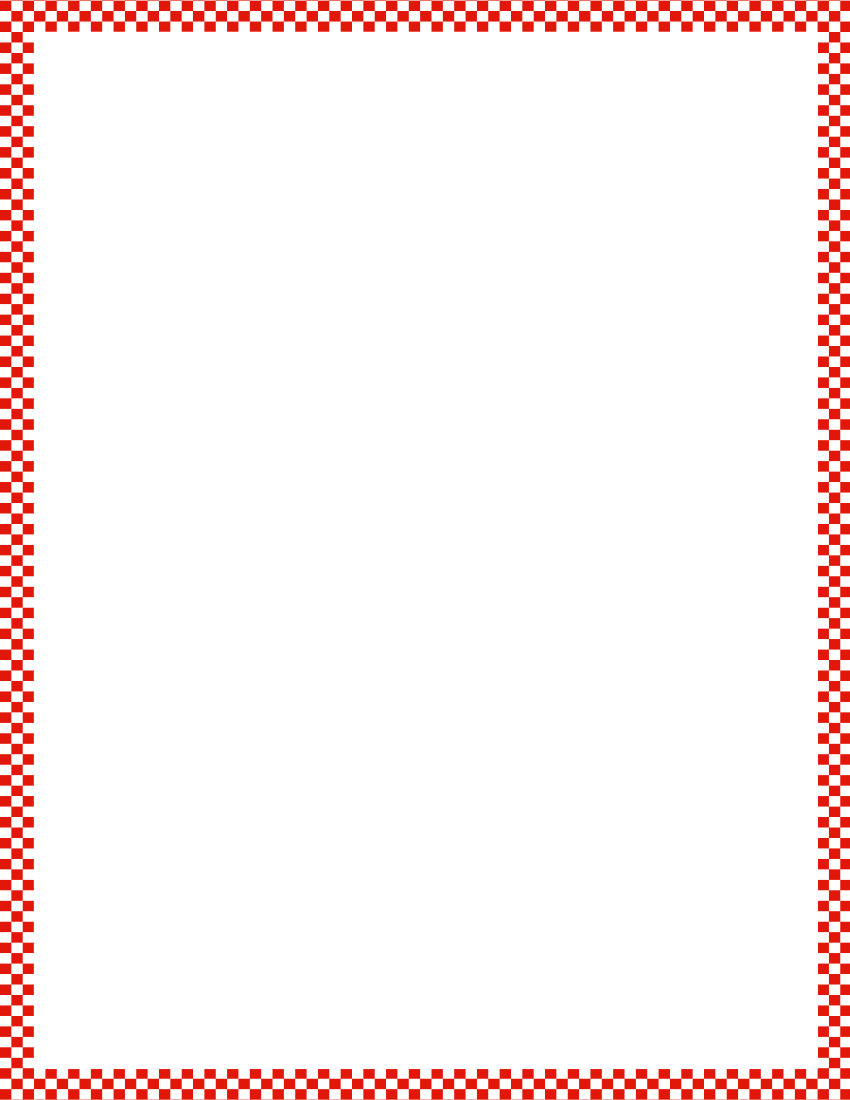 Module 1, Lesson 1
Fluency
Show Me Beans
You’re getting very good at counting beans and fingers!  Let’s play a game called Show Me Beans.  I’ll say a number, and you put that many beans on the fingernails.  Remember to start on the pinky and don’t skip fingers!  Ready?
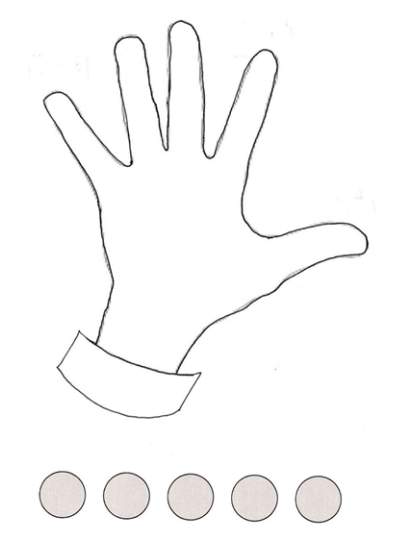 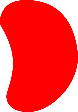 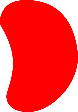 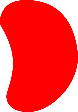 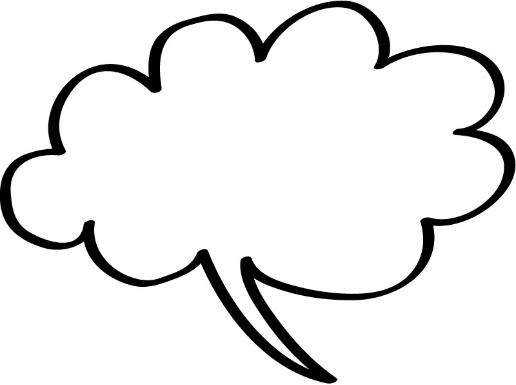 3
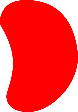 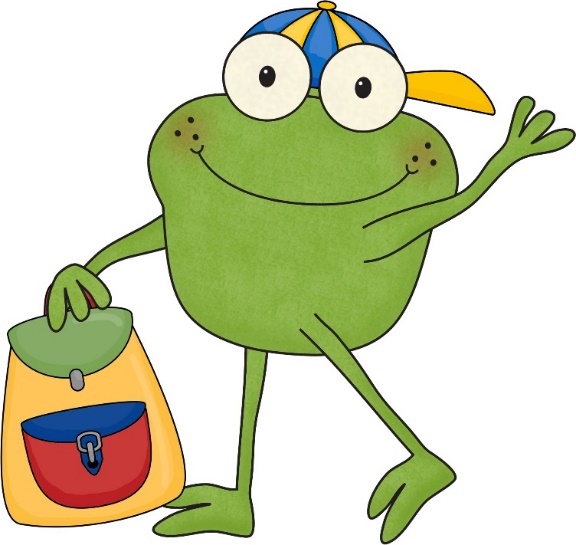 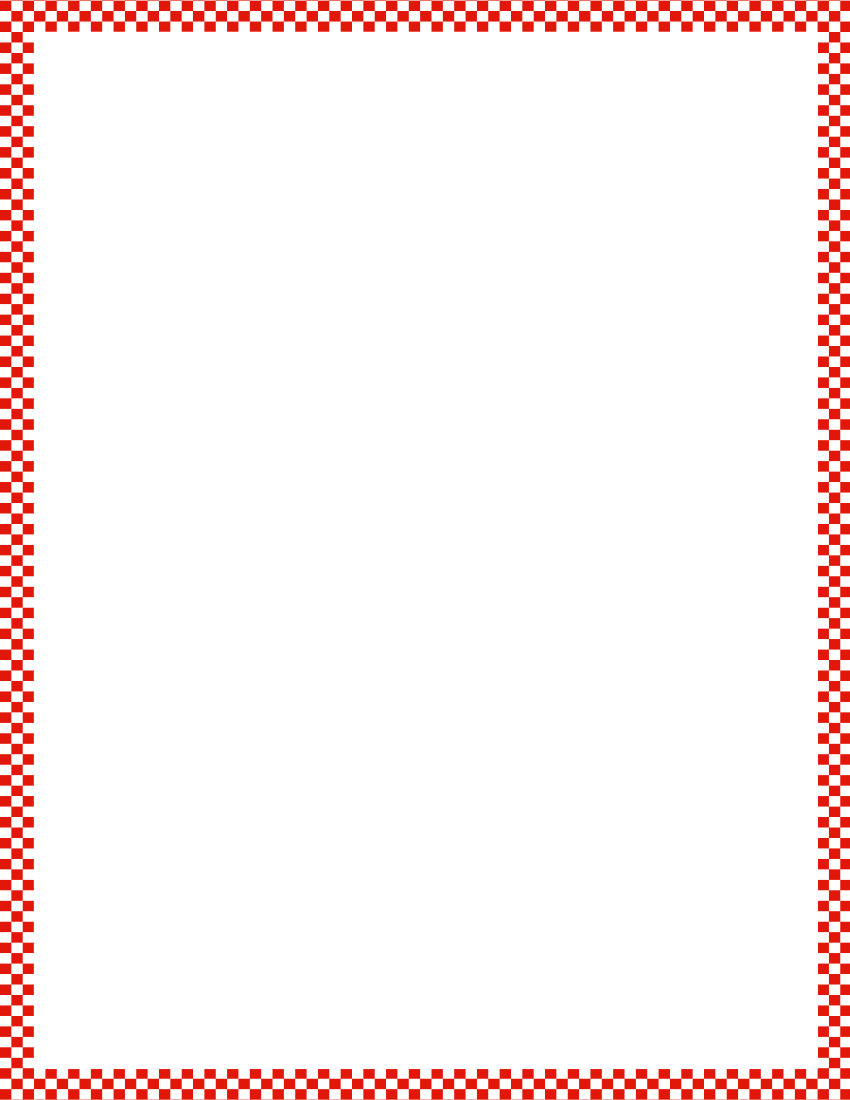 Module 1, Lesson 1
Fluency
Show Me Beans
You’re getting very good at counting beans and fingers!  Let’s play a game called Show Me Beans.  I’ll say a number, and you put that many beans on the fingernails.  Remember to start on the pinky and don’t skip fingers!  Ready?
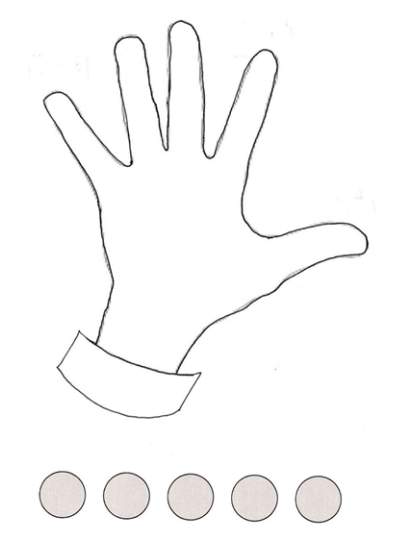 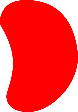 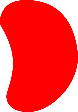 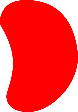 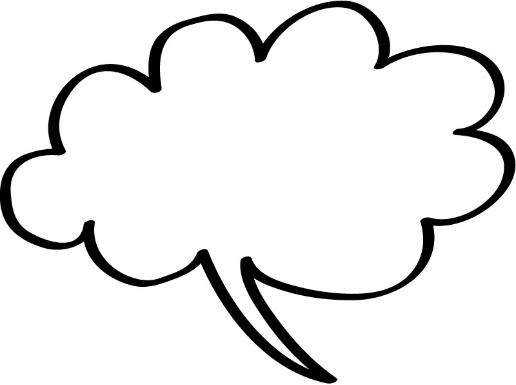 4
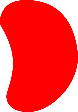 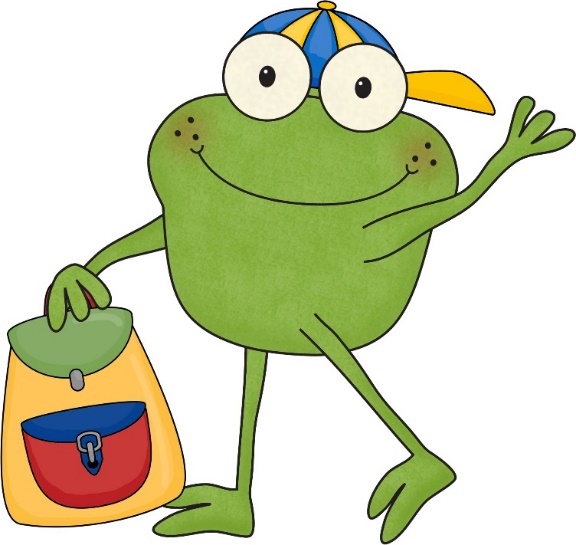 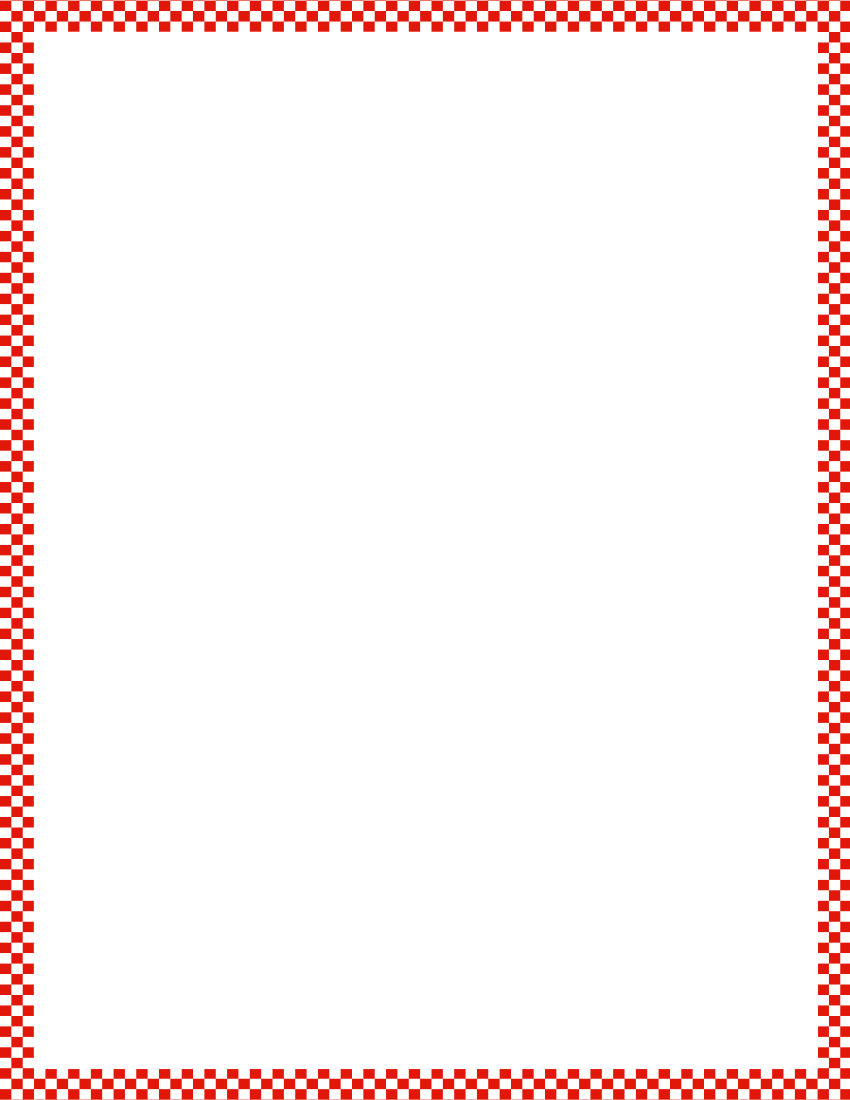 Module 1, Lesson 1
Fluency
Show Me Beans
You’re getting very good at counting beans and fingers!  Let’s play a game called Show Me Beans.  I’ll say a number, and you put that many beans on the fingernails.  Remember to start on the pinky and don’t skip fingers!  Ready?
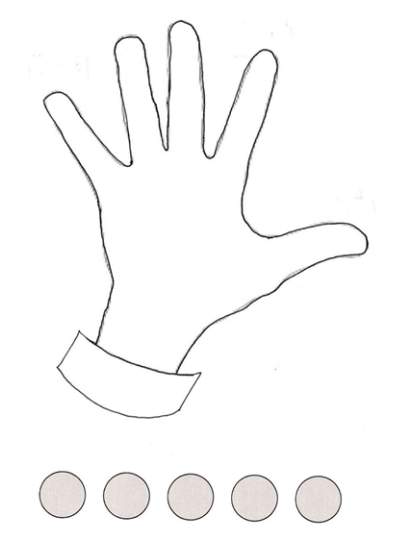 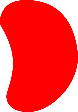 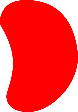 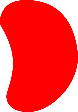 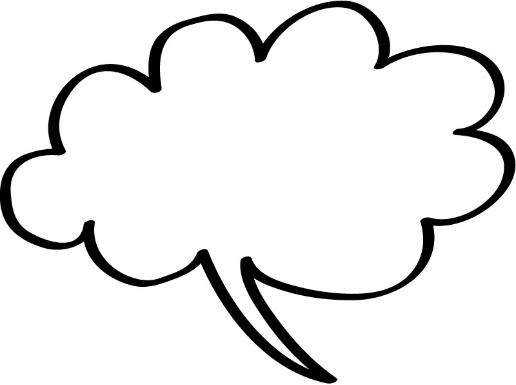 5
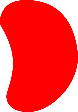 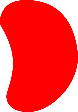 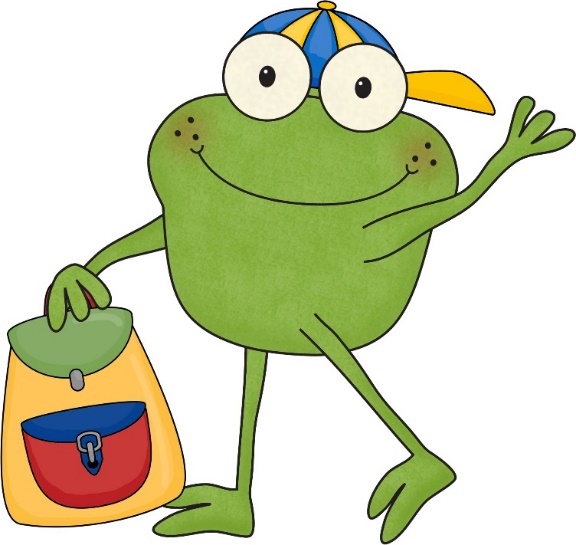 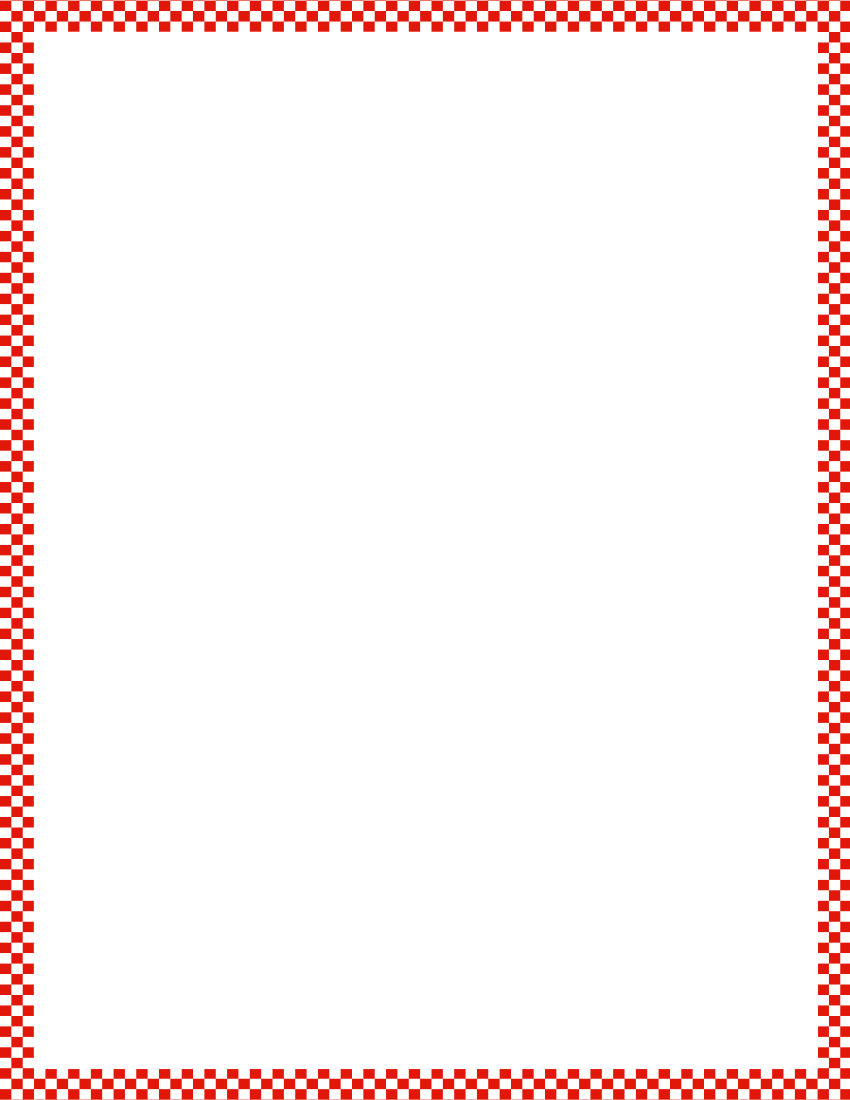 Module 1, Lesson 1
Fluency
Counting with the Number Glove to 3
Watch my number glove and count with me.  Ready?
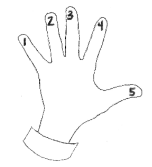 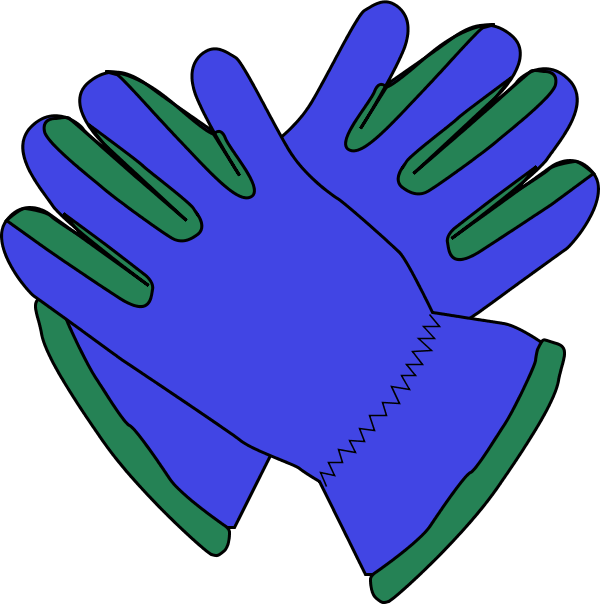 **This fluency activity requires you to create a number glove by writing numbers 1-5 on a right-hand glove starting with the pinky.  Practice counting up and down.
Application Problem
Module 1, Lesson 1
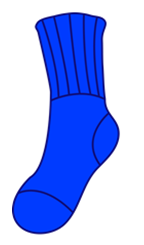 Please draw a picture of this sock.
Module 1, Lesson 1
I just came back from the laundromat, and now I have to match all these pairs of socks!
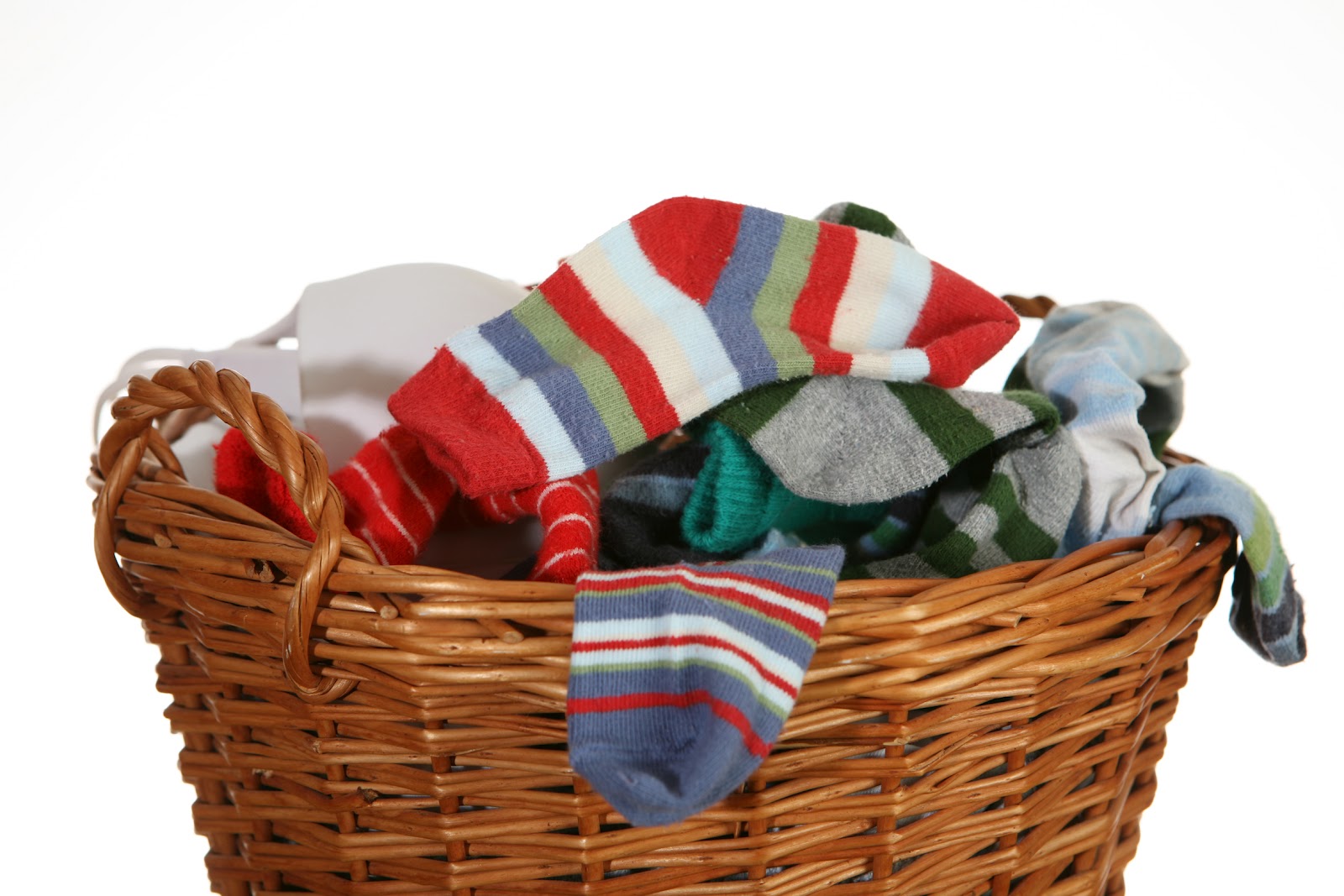 Module 1, Lesson 1
Look at these two.  These two are exactly the same because they are both…?
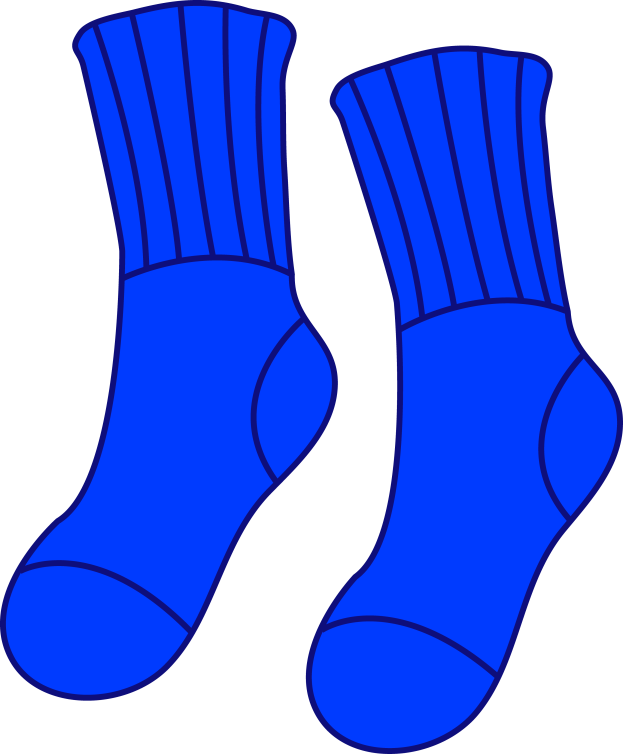 Module 1, Lesson 1
What color are these two socks?  These two socks are the same color, but they are not exactly the same.  One is big, and the other one is…?
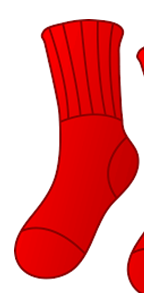 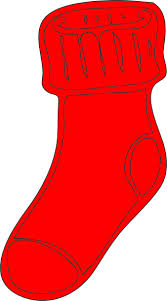 Module 1, Lesson 1
Who can explain why these two are not exactly the same?
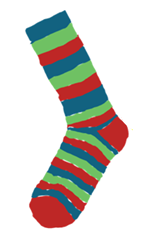 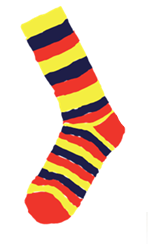 Module 1, Lesson 1
Look at these socks.  Are they exactly the same or not exactly the same?  Why?
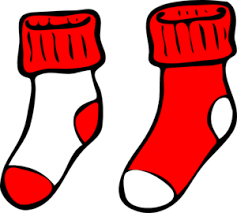 Module 1, Lesson 1
Look at these socks.  Are they exactly the same or not exactly the same?  Why?
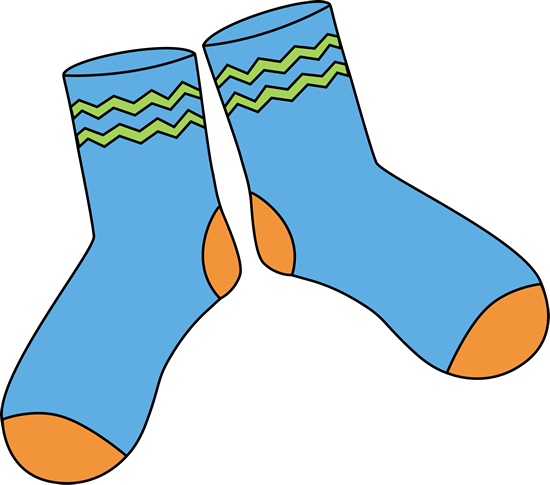 Module 1, Lesson 1
Look at these socks.  Are they exactly the same or not exactly the same?  Why?
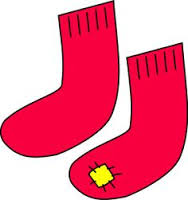 Module 1, Lesson 1
Look at these socks.  Are they exactly the same or not exactly the same?  Why?
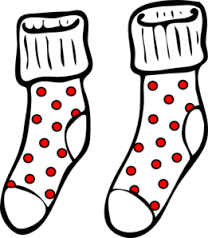 Module 1, Lesson 1
Let’s play the Exactly the Same Game!  

When I call you, pick up one sock.  When the music begins, I want you to slowly and calmly walk around the room until you find a sock that is exactly the same as yours.  When you find the sock, link arms with the person who has it, and say, “Our socks are exactly the same!”  See if you can get together before the music stops.
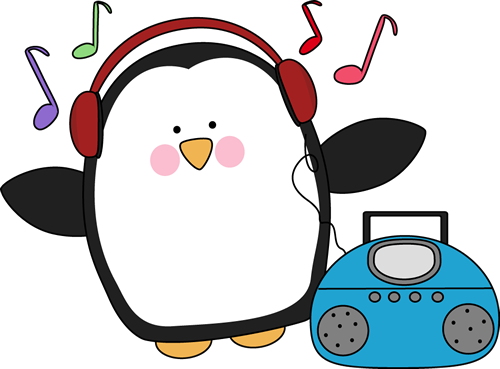 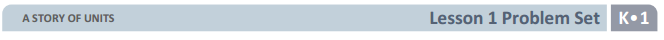 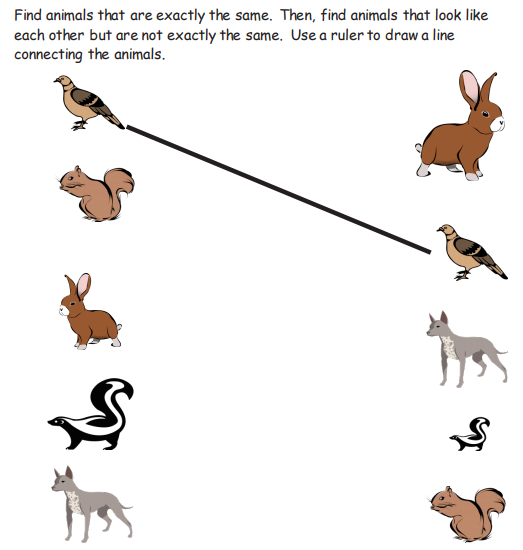 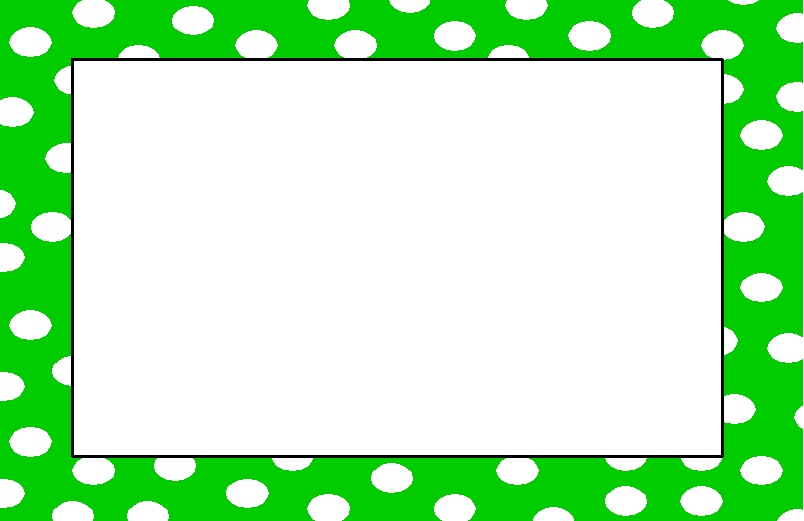 Debrief
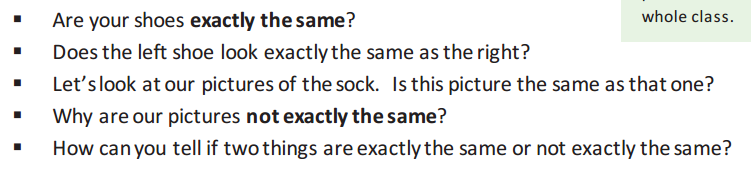 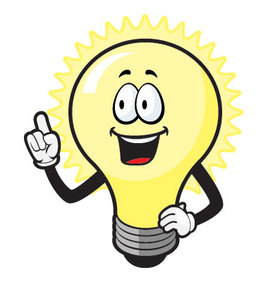 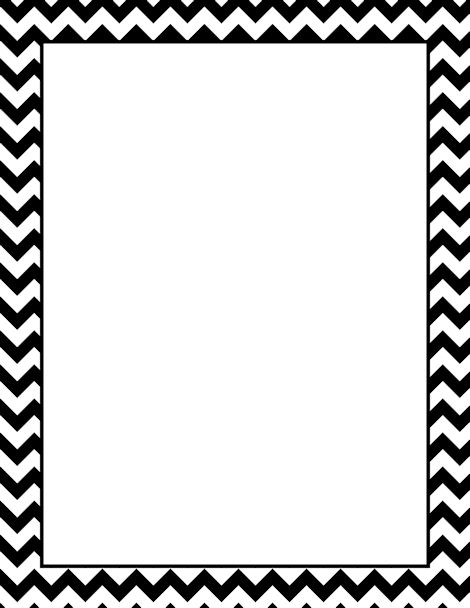 Lesson 2


I can find two similar objects- “these are the   same but…”
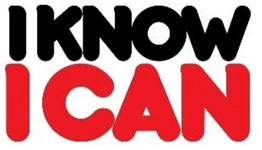 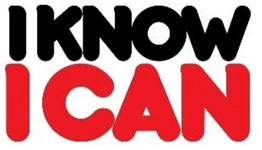 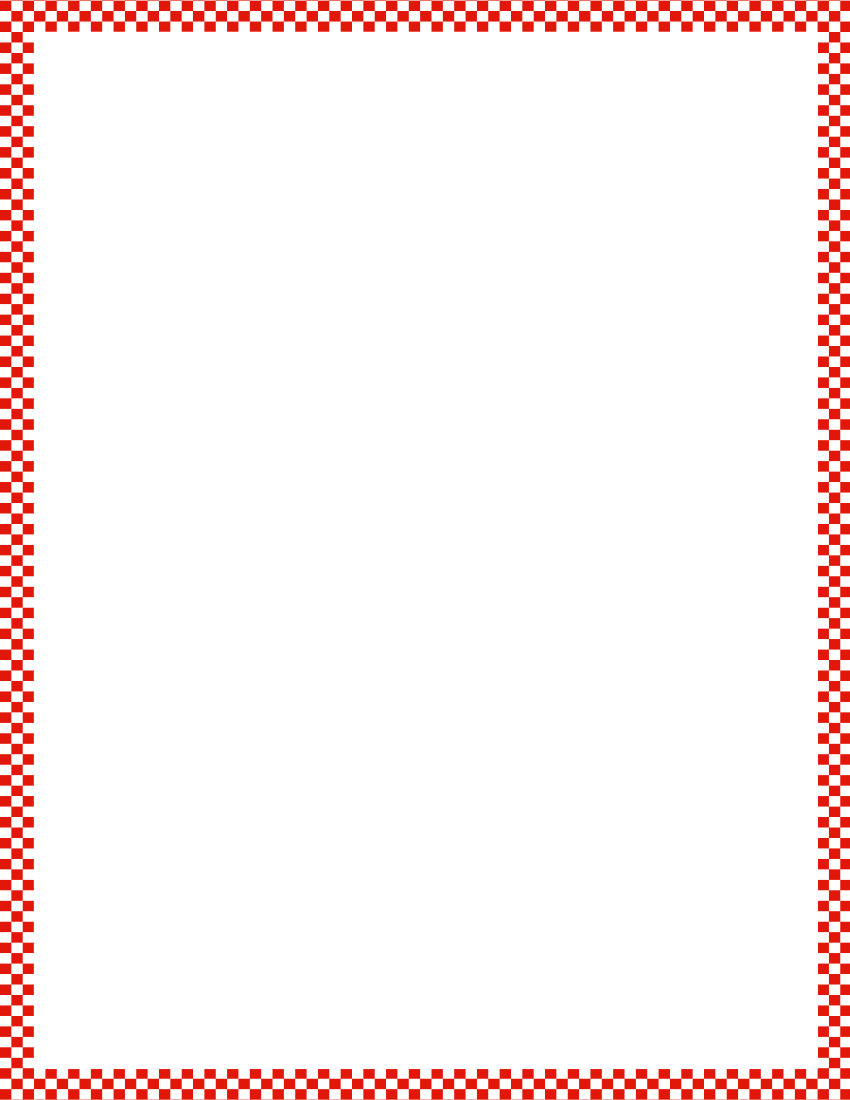 Module 1, Lesson 2
Fluency
Hands Number Line to 3
How many hands do you see on your mat?  How many real hands do you have?  Put 1 of your real hands down on the mat so that it matches the picture of the hand on your mat exactly.  Line up all of your fingers!
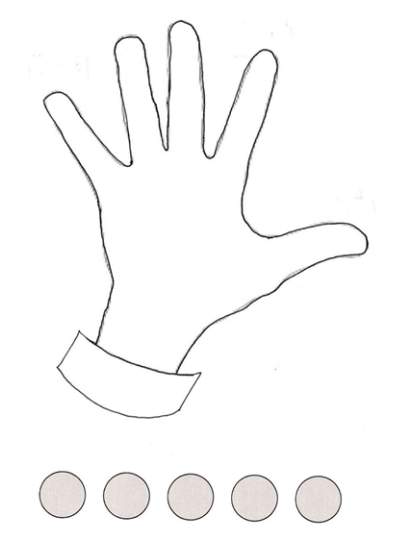 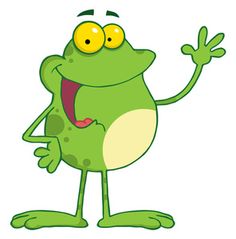 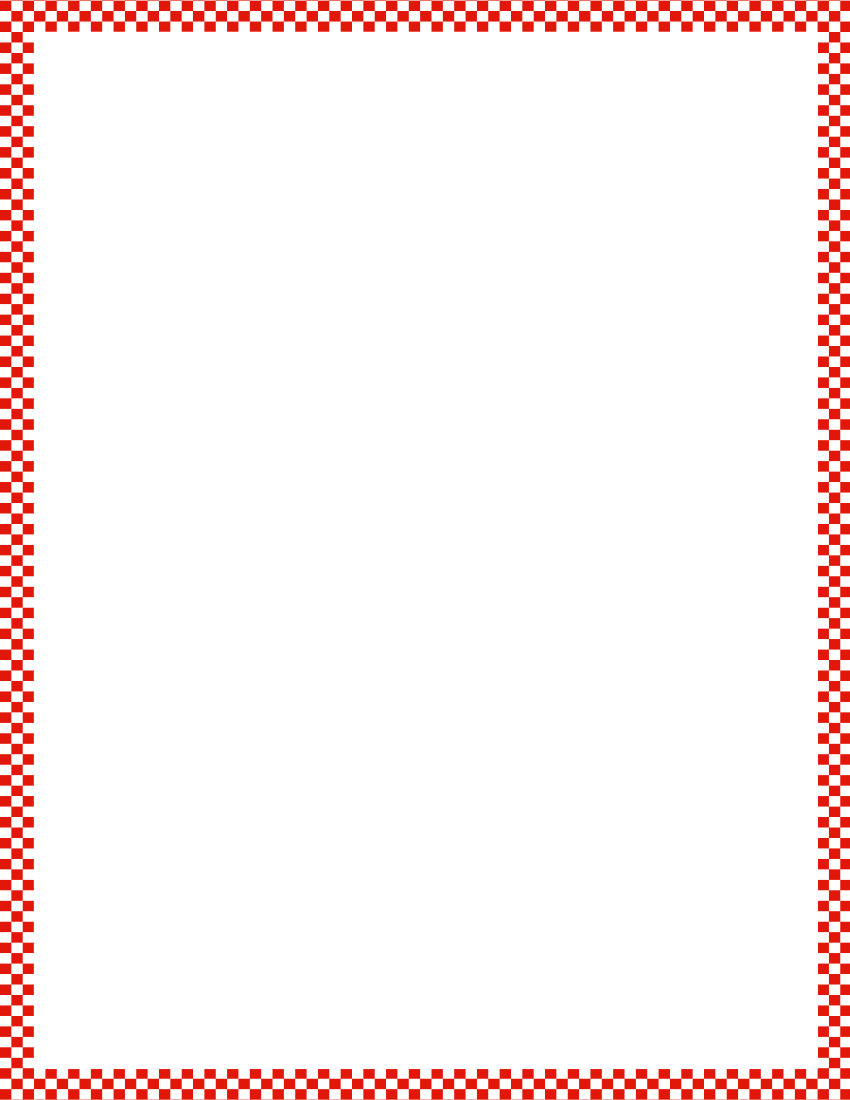 Module 1, Lesson 2
Fluency
Hands Number Line to 3
Take 1 bean out of your bag, and put it on the pinky fingernail on your mat.  How many fingers have a bean?  Which finger is it?
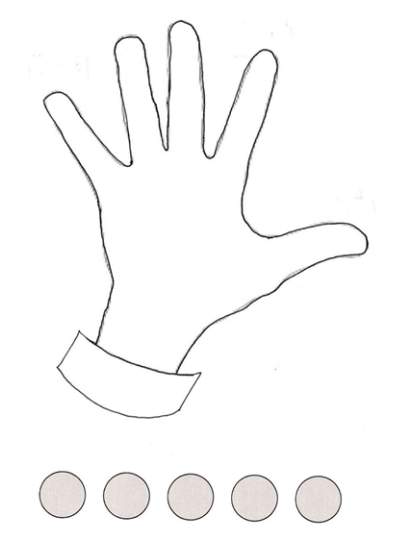 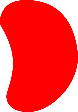 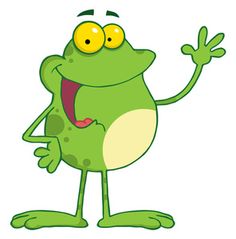 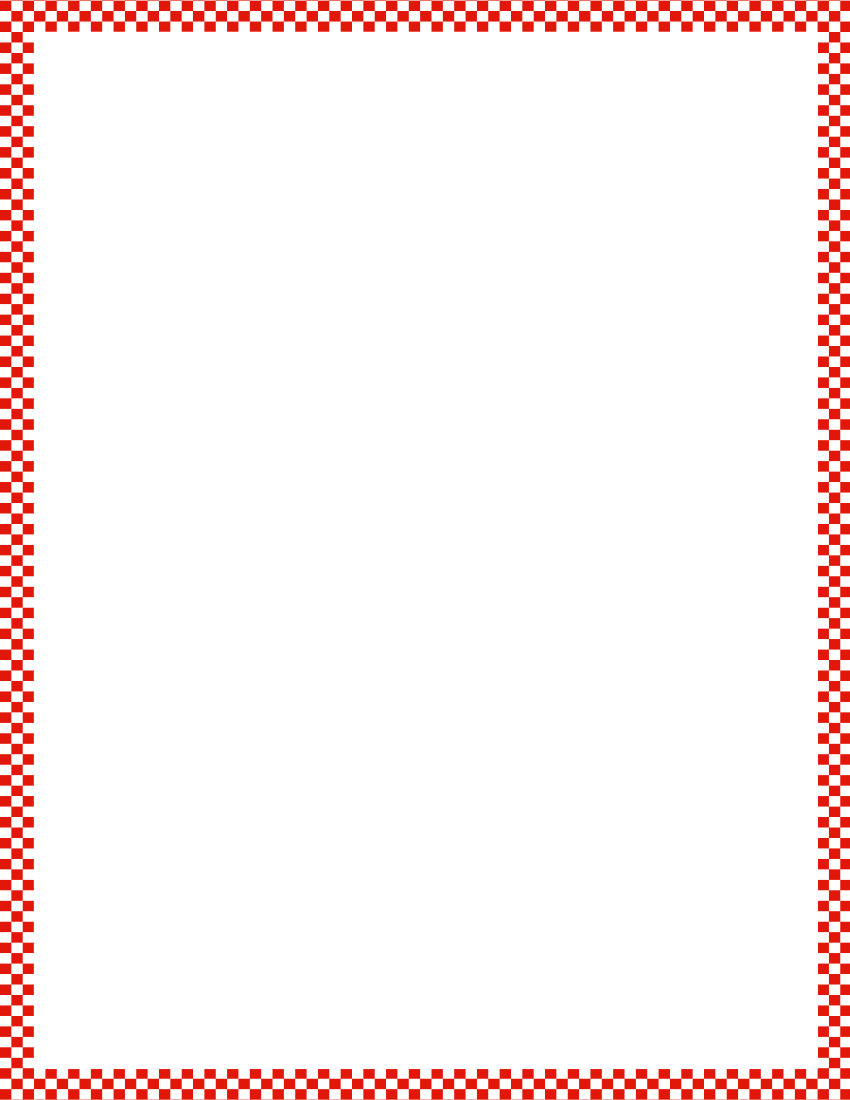 Module 1, Lesson 2
Fluency
Hands Number Line to 3
Show me your real pinky finger.  This is the finger we’ll start counting with.
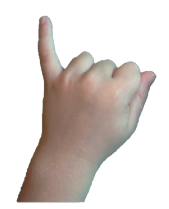 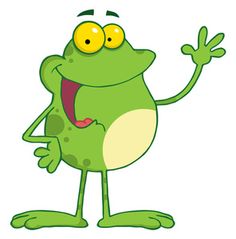 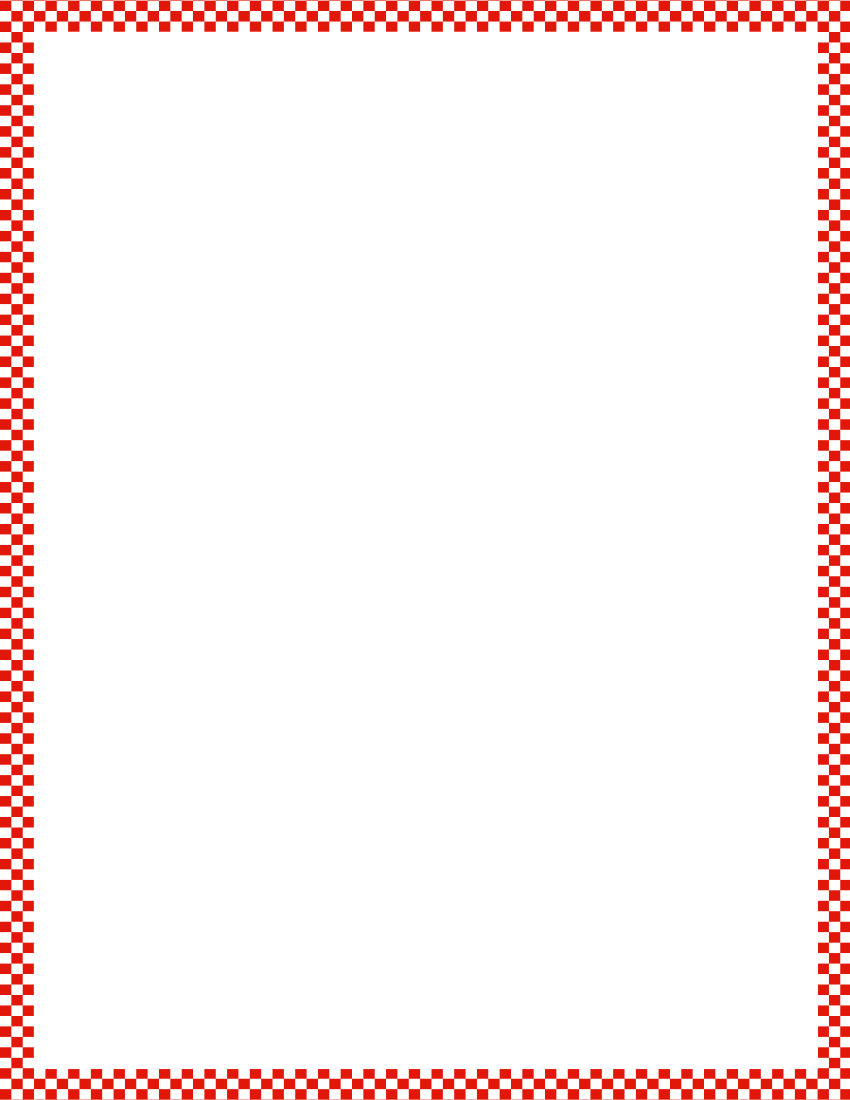 Module 1, Lesson 2
Fluency
Hands Number Line to 3
Put another bean on the very next finger.  How many fingers have beans on them now?
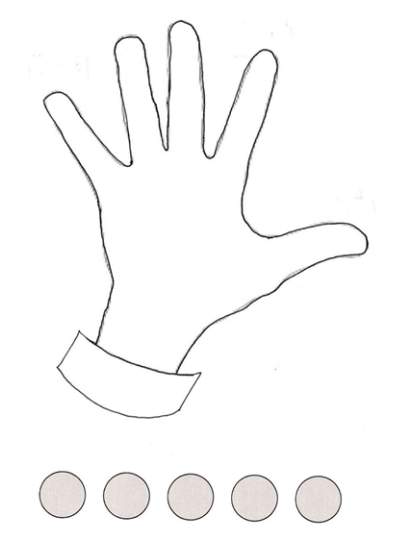 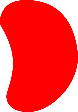 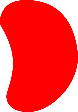 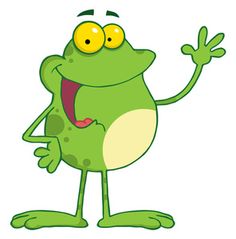 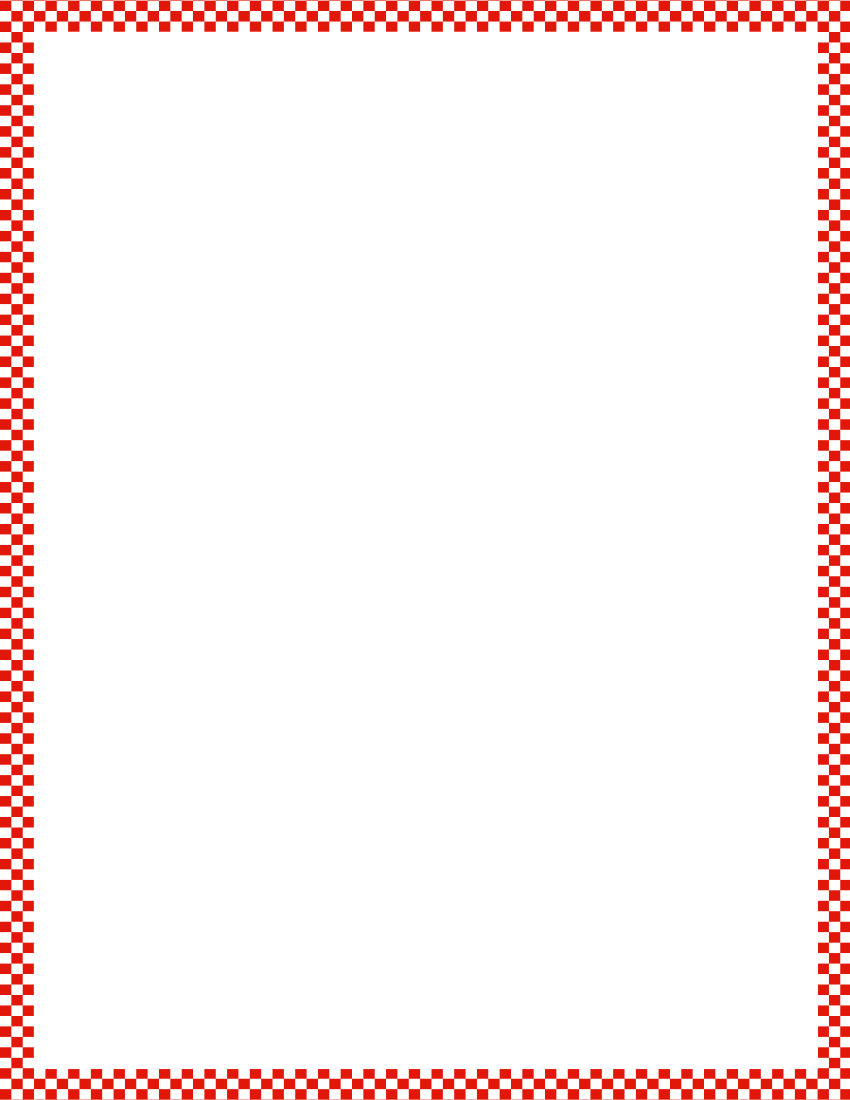 Module 1, Lesson 2
Fluency
Hands Number Line to 3
Show me which fingers have beans.  Use your mat to help you.
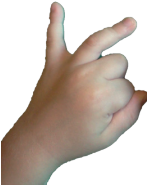 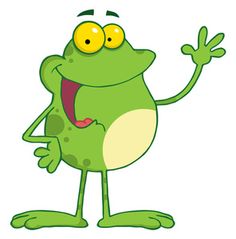 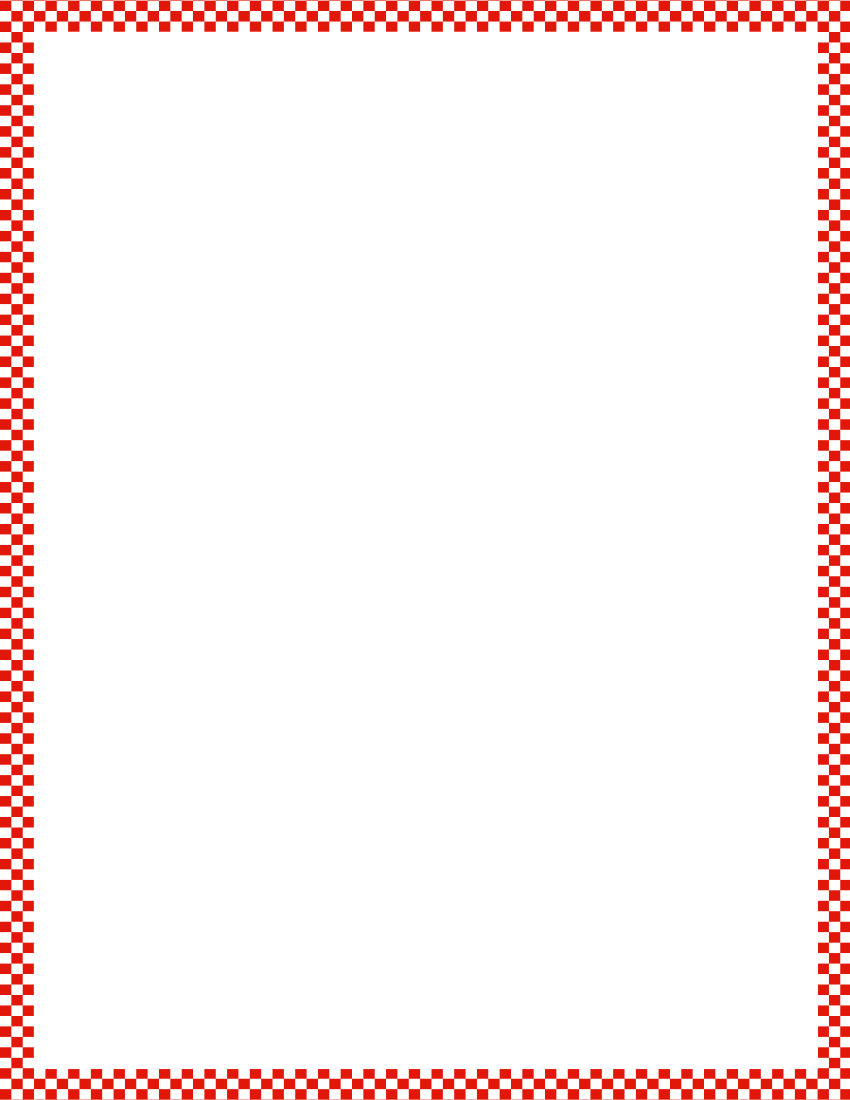 Module 1, Lesson 2
Fluency
Hands Number Line to 3
Let’s count on fingers from 1 to 2.  Watch my example, then you practice doing it yourself!
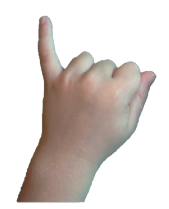 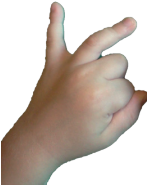 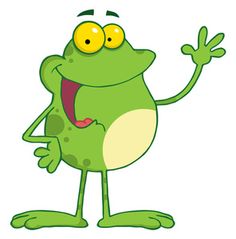 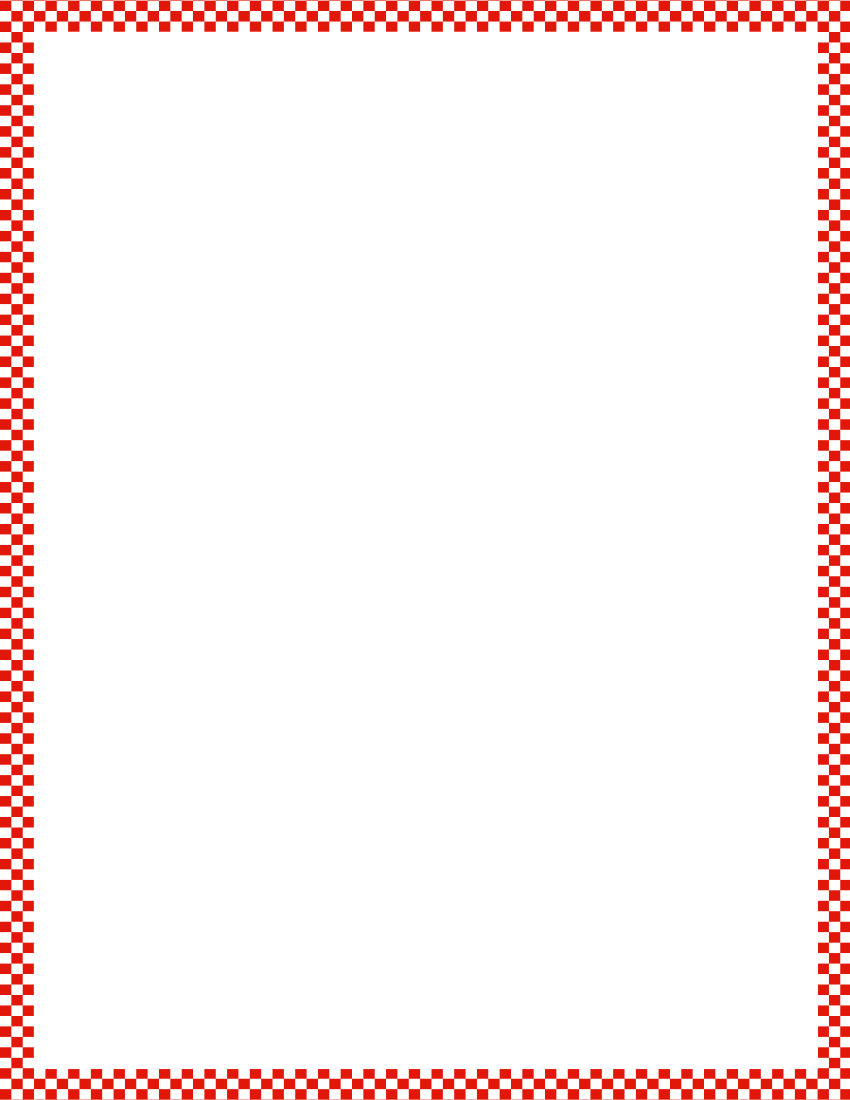 Module 1, Lesson 2
Fluency
Hands Number Line to 3
Put another bean on the very next finger.  How many fingers have beans on them now?
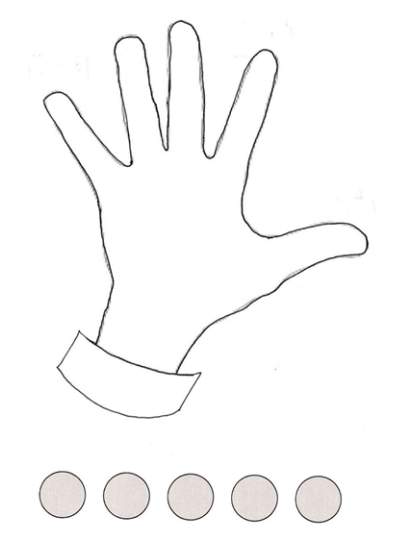 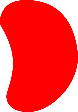 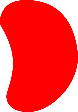 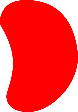 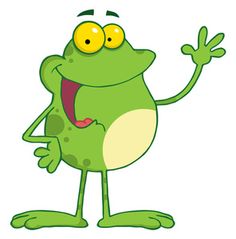 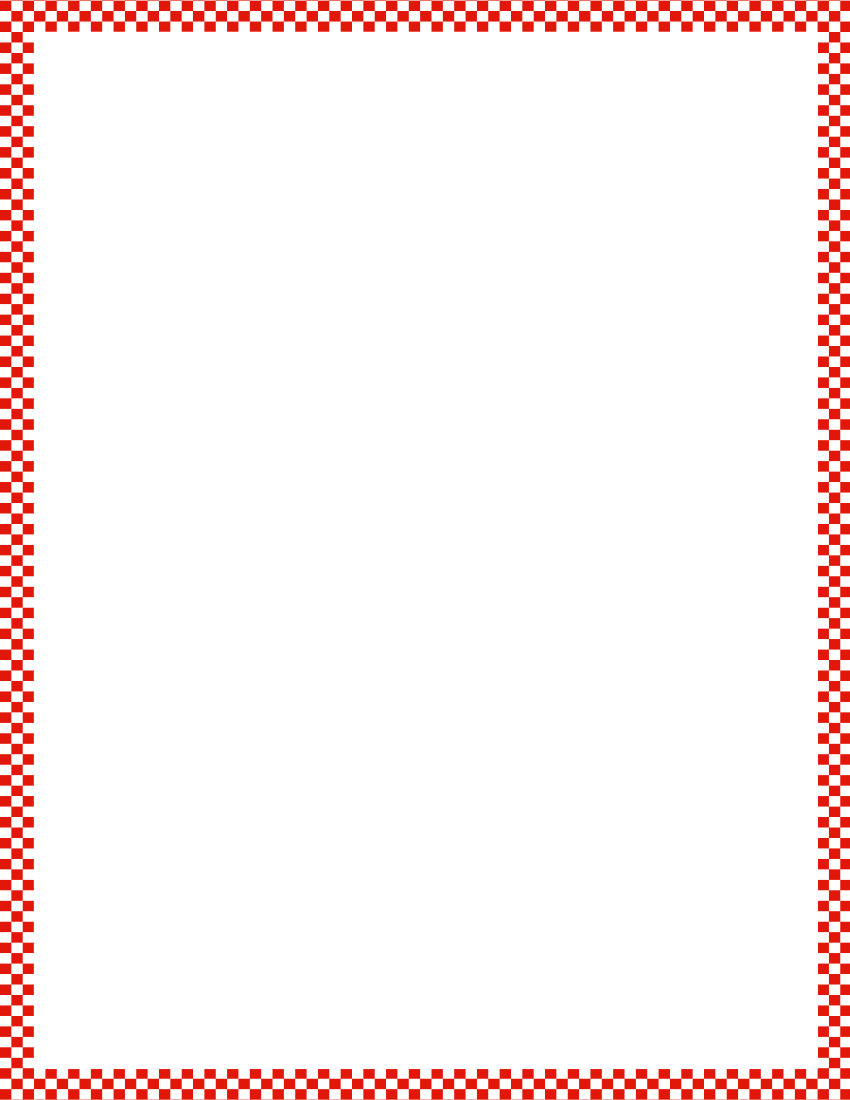 Module 1, Lesson 2
Fluency
Hands Number Line to 3
Show me which fingers have beans.  Use your mat to help you.
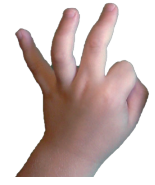 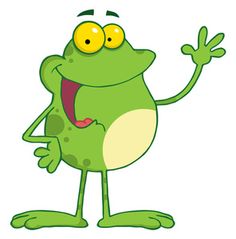 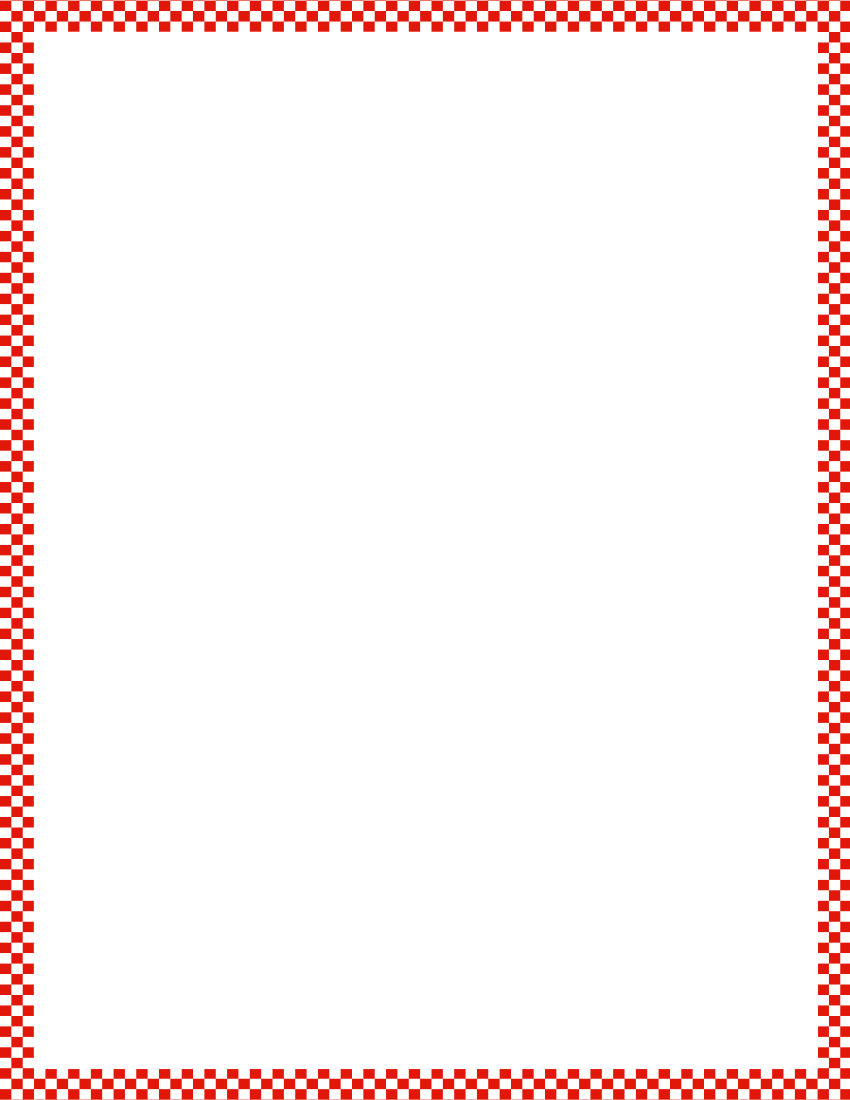 Module 1, Lesson 2
Fluency
Hands Number Line to 3
Let’s count on fingers from 1 to 3.  Watch my example, then you practice doing it yourself!  Then, we’ll practice counting up and down.
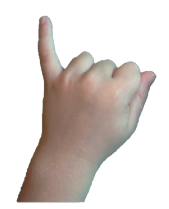 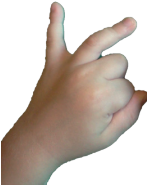 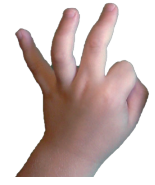 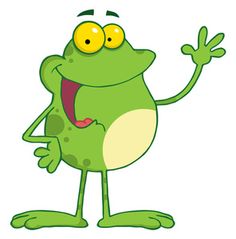 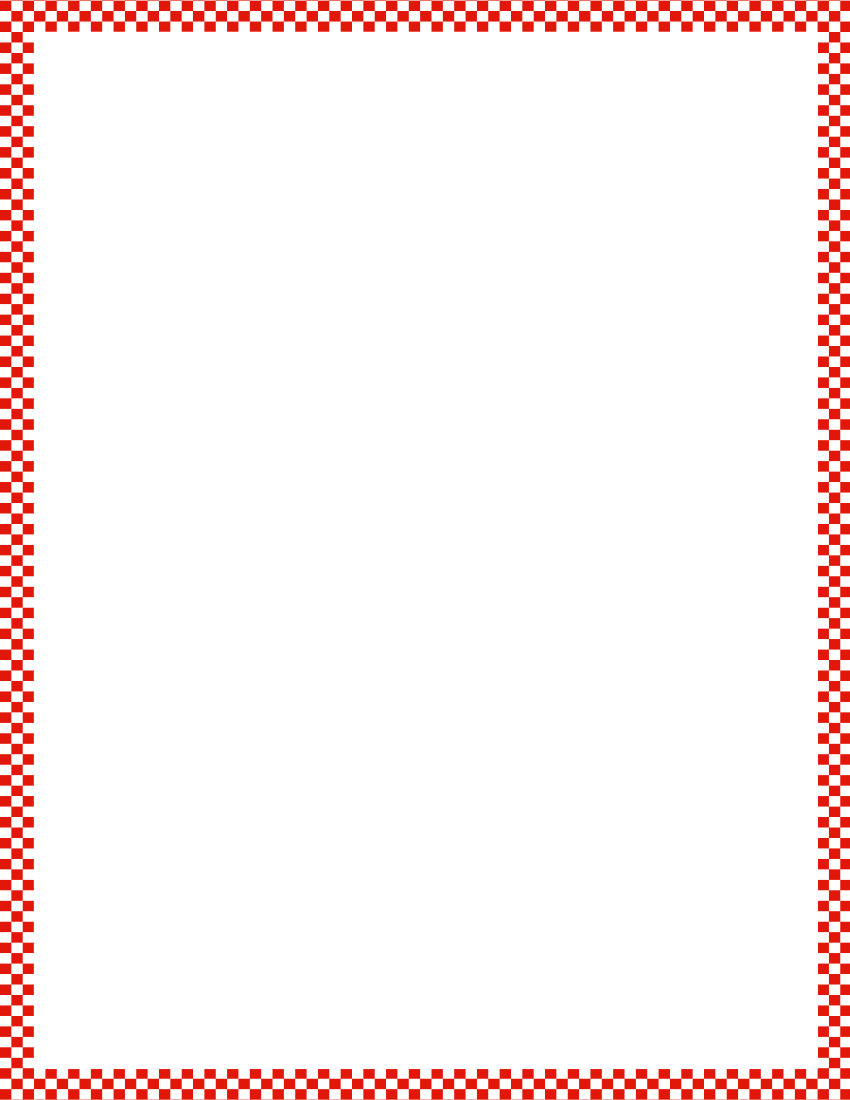 Module 1, Lesson 2
Fluency
Show Me Fingers to 3
Let’s play Show Me Fingers.  I’ll say a number, and you show me that many fingers, the same way as before.  Remember to start on the pinky, and don’t skip any fingers!  Ready?
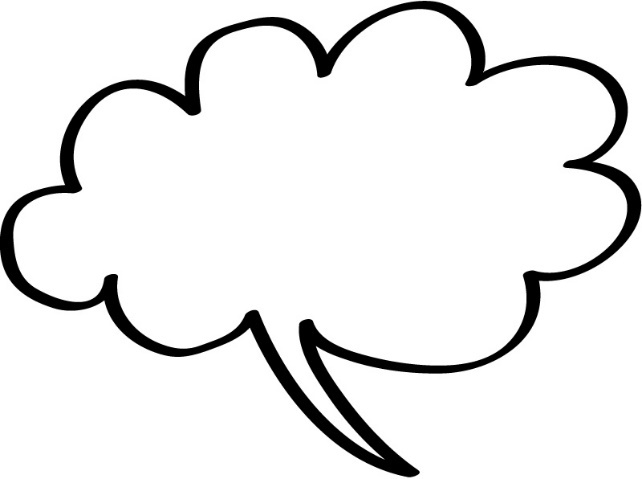 1
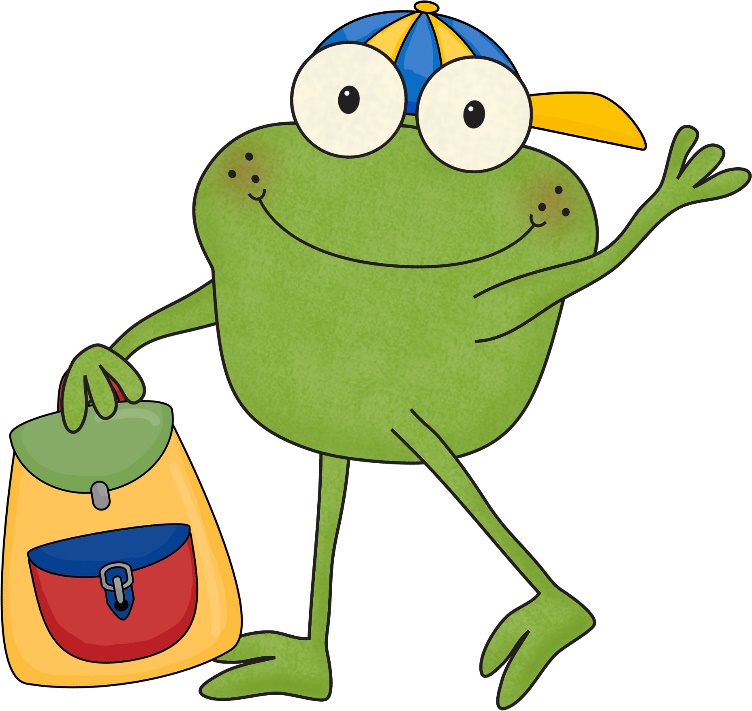 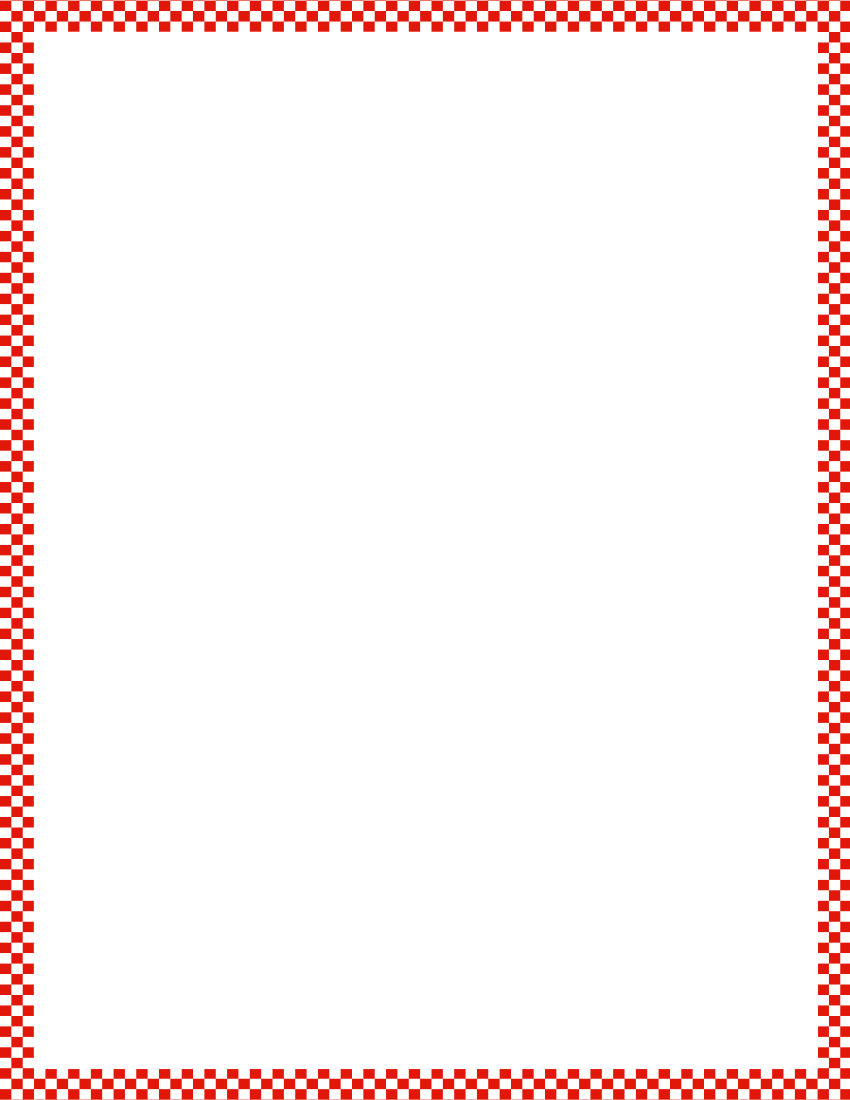 Module 1, Lesson 2
Fluency
Show Me Fingers to 3
Let’s play Show Me Fingers.  I’ll say a number, and you show me that many fingers, the same way as before.  Remember to start on the pinky, and don’t skip any fingers!  Ready?
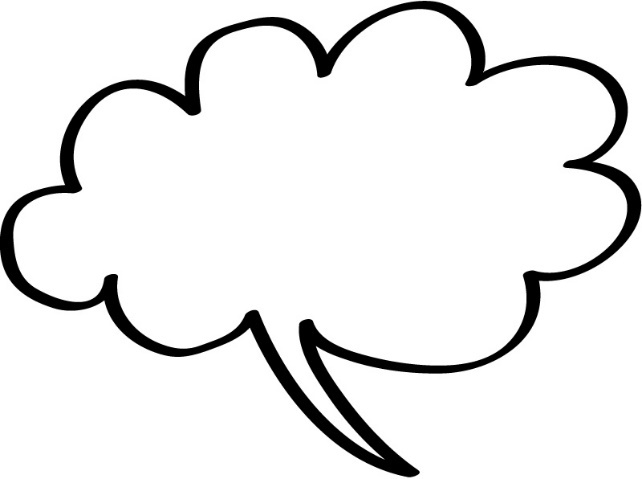 2
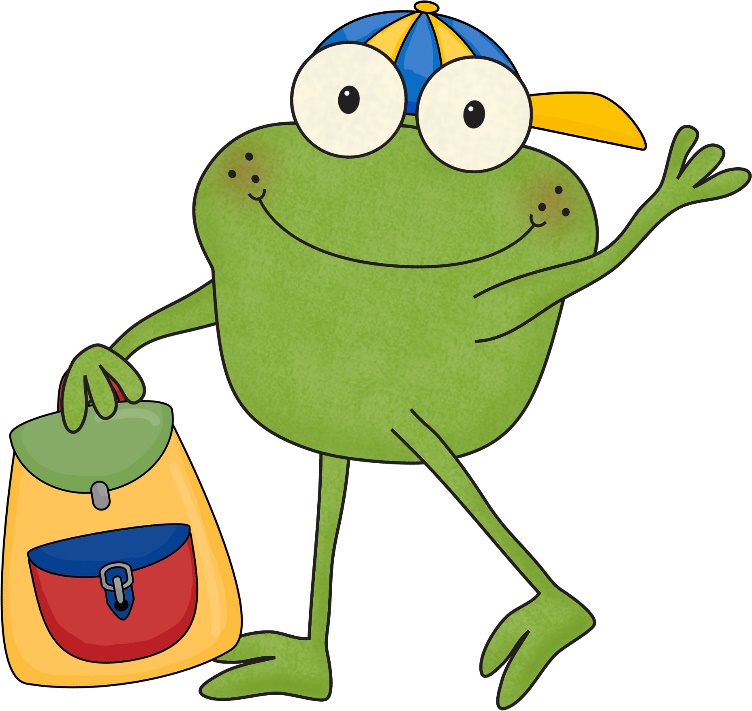 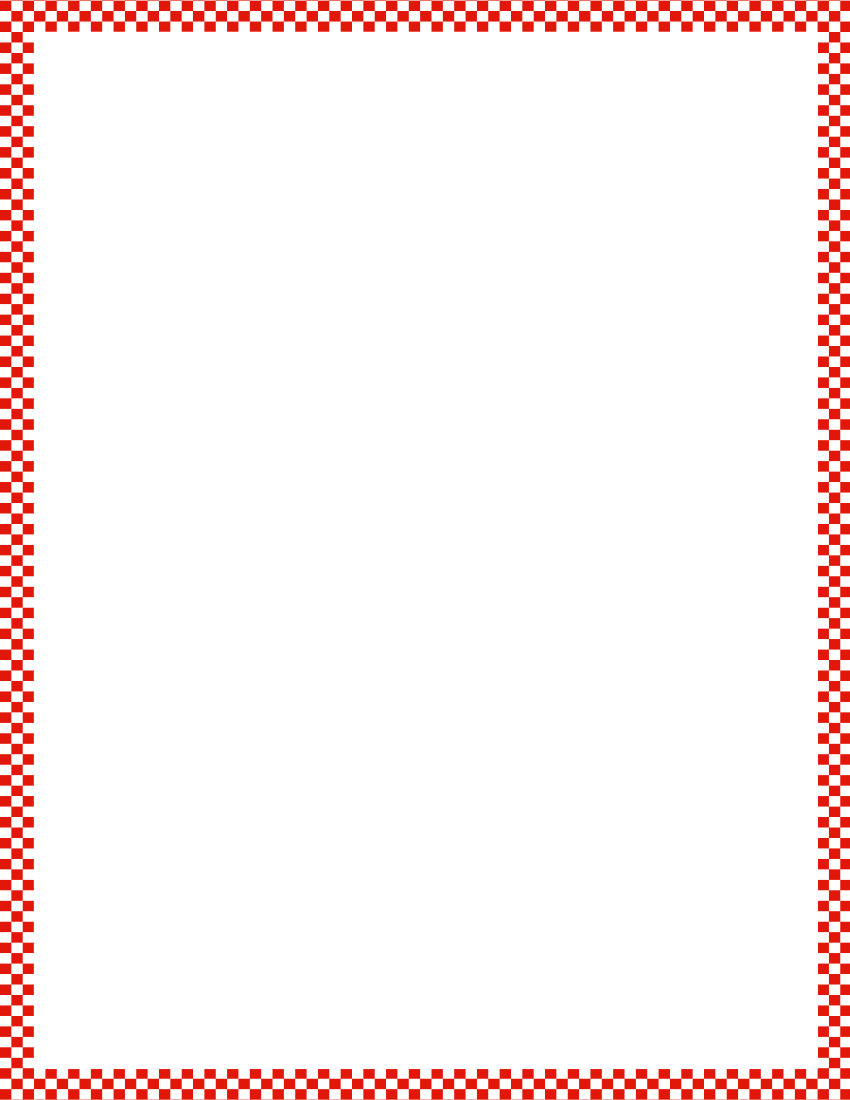 Module 1, Lesson 2
Fluency
Show Me Fingers to 3
Let’s play Show Me Fingers.  I’ll say a number, and you show me that many fingers, the same way as before.  Remember to start on the pinky, and don’t skip any fingers!  Ready?
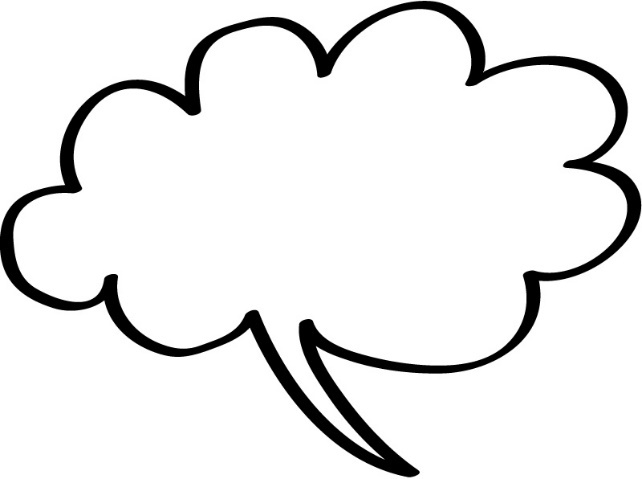 1
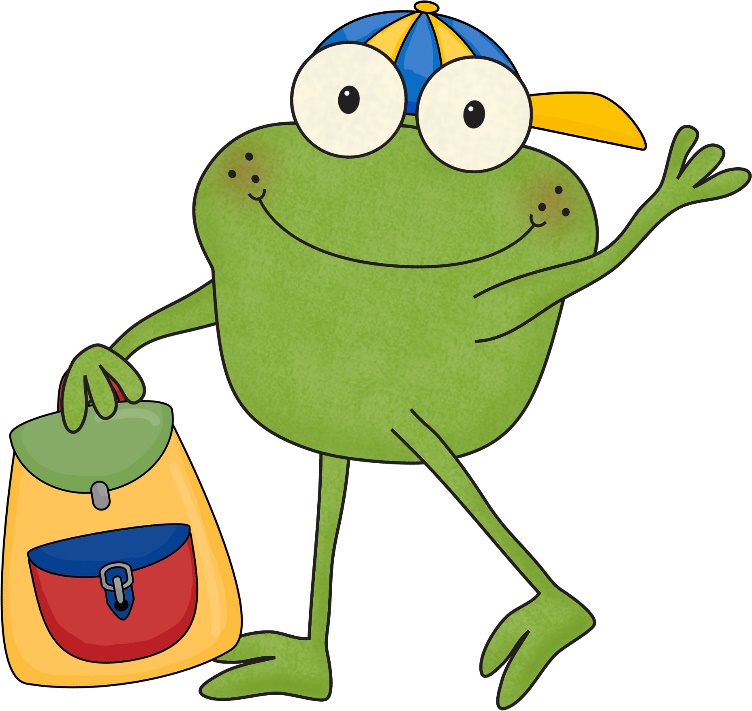 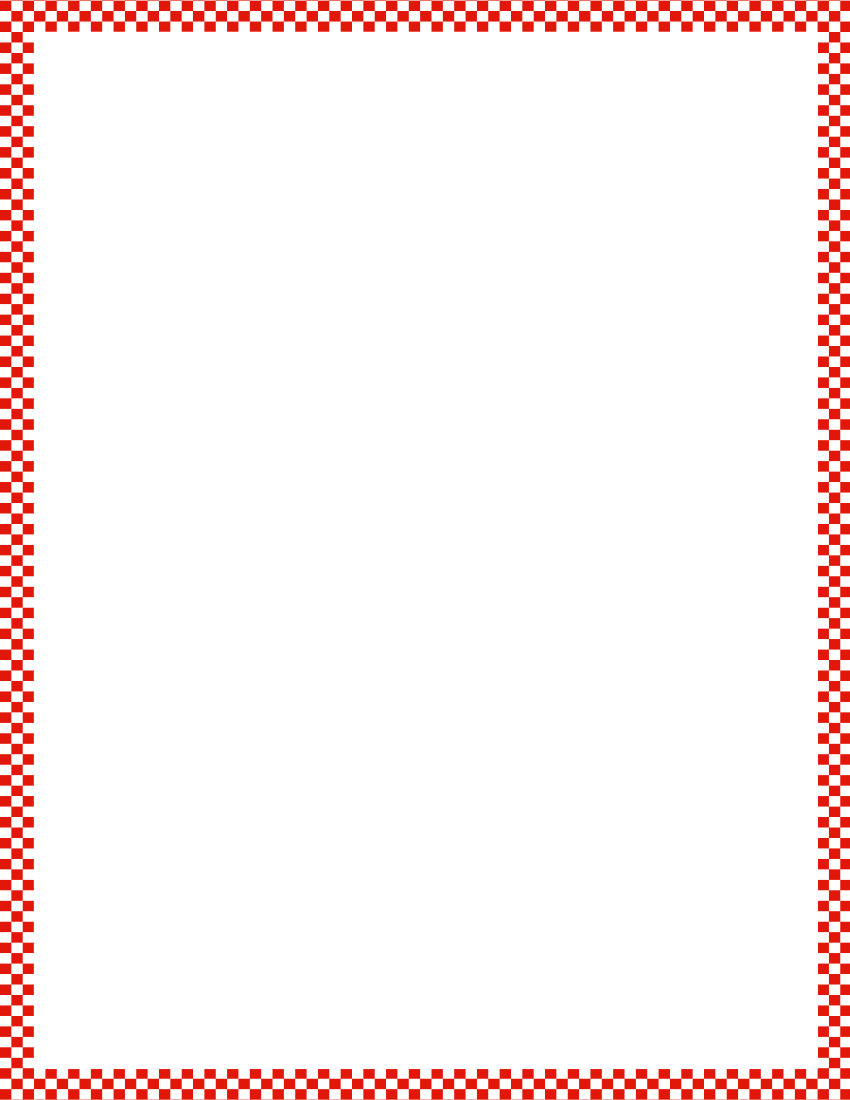 Module 1, Lesson 2
Fluency
Show Me Fingers to 3
Let’s play Show Me Fingers.  I’ll say a number, and you show me that many fingers, the same way as before.  Remember to start on the pinky, and don’t skip any fingers!  Ready?
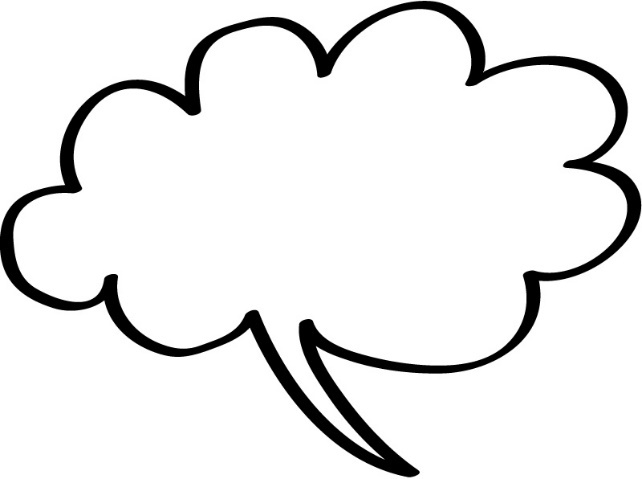 2
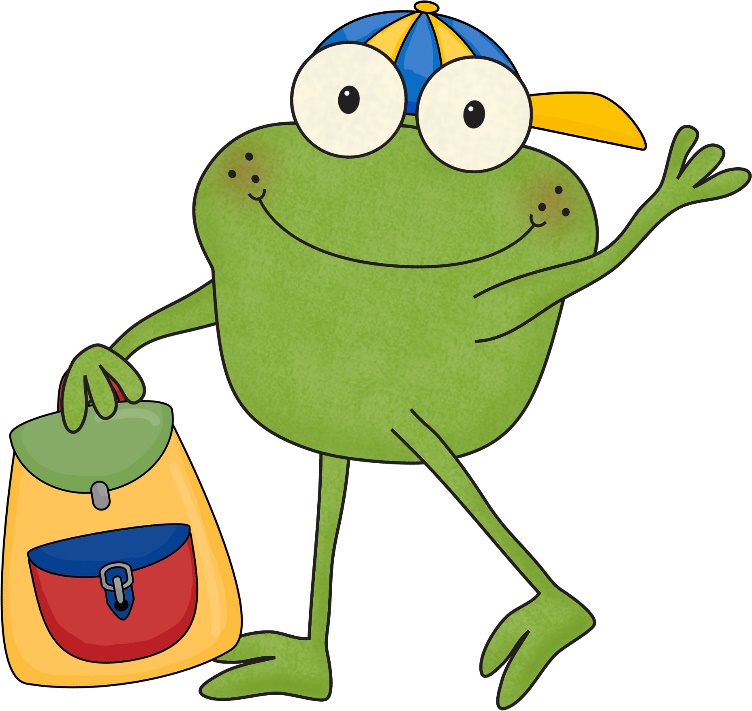 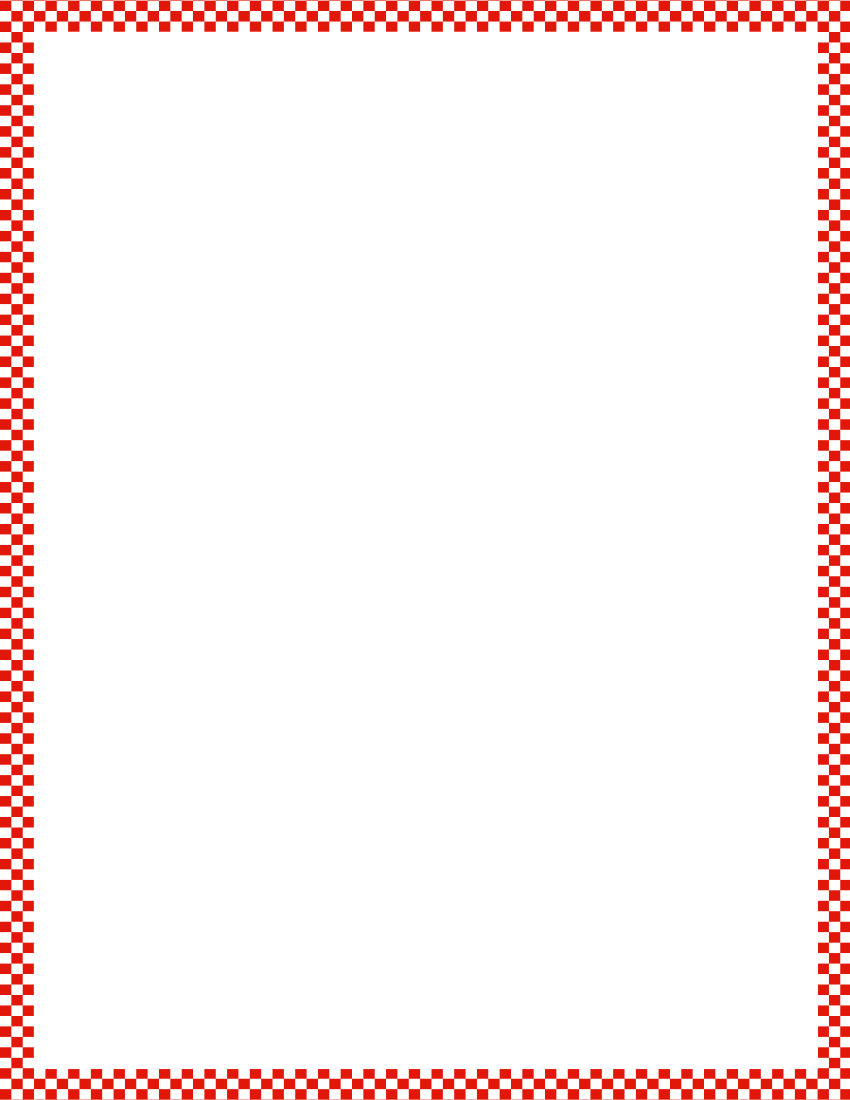 Module 1, Lesson 2
Fluency
Show Me Fingers to 3
Let’s play Show Me Fingers.  I’ll say a number, and you show me that many fingers, the same way as before.  Remember to start on the pinky, and don’t skip any fingers!  Ready?
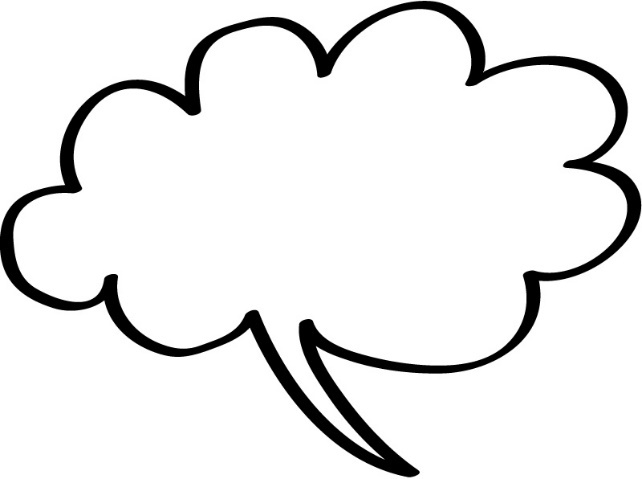 1
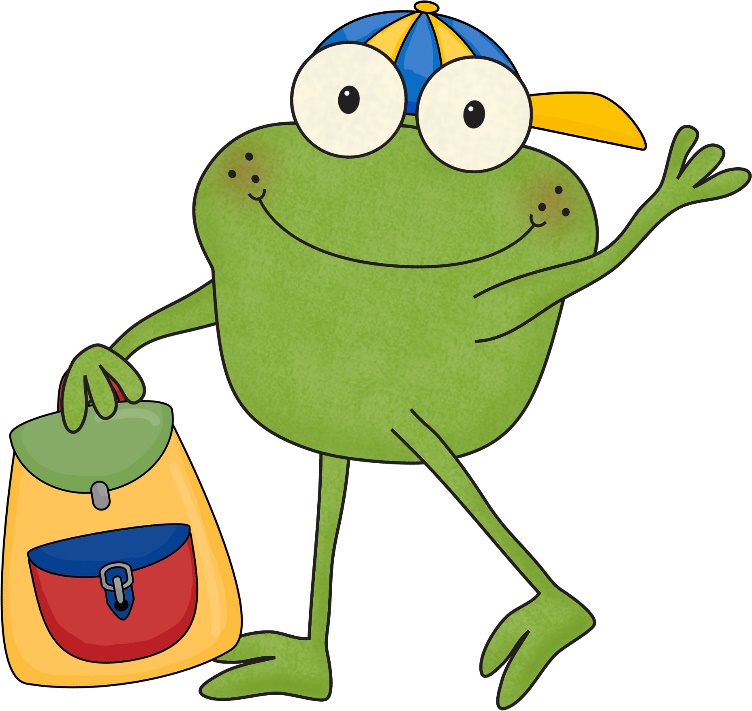 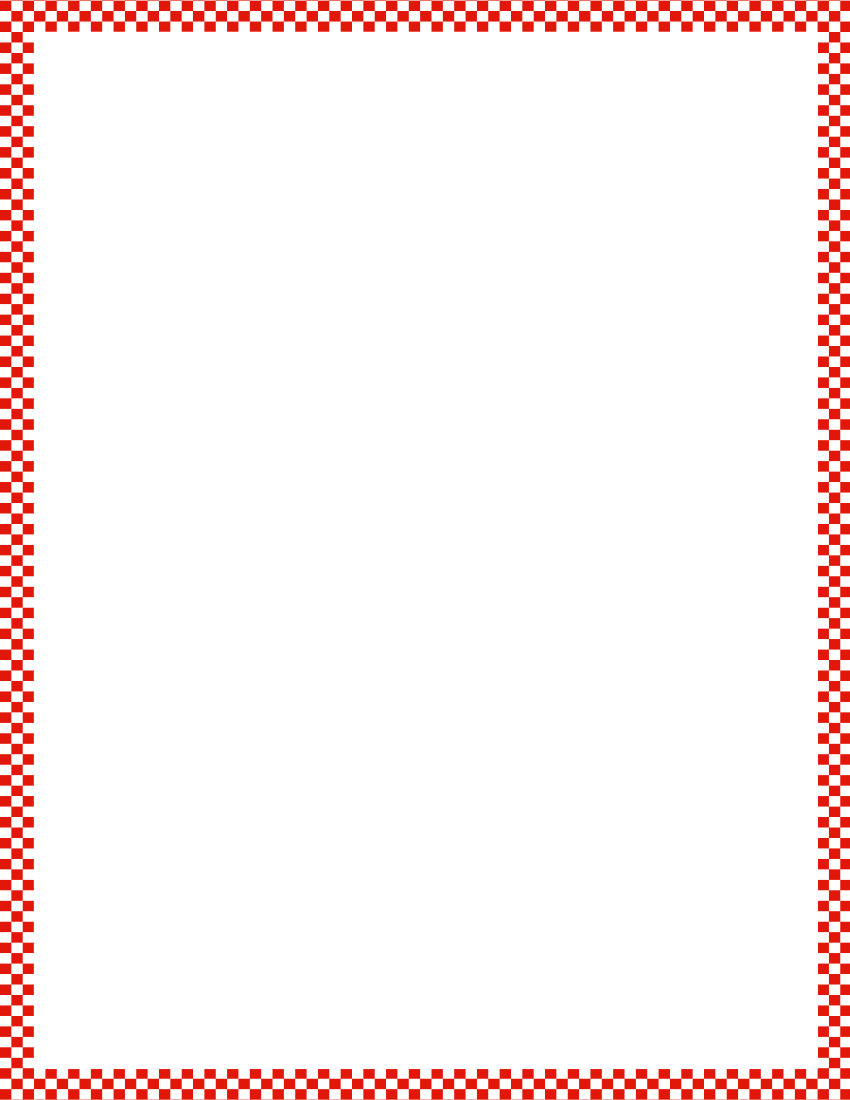 Module 1, Lesson 2
Fluency
Show Me Fingers to 3
Let’s play Show Me Fingers.  I’ll say a number, and you show me that many fingers, the same way as before.  Remember to start on the pinky, and don’t skip any fingers!  Ready?
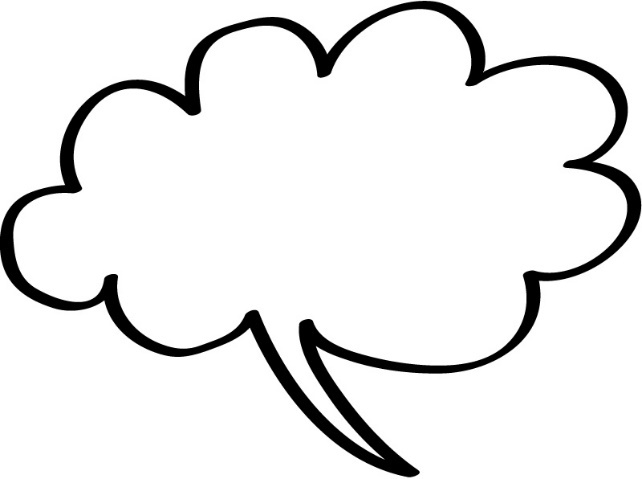 2
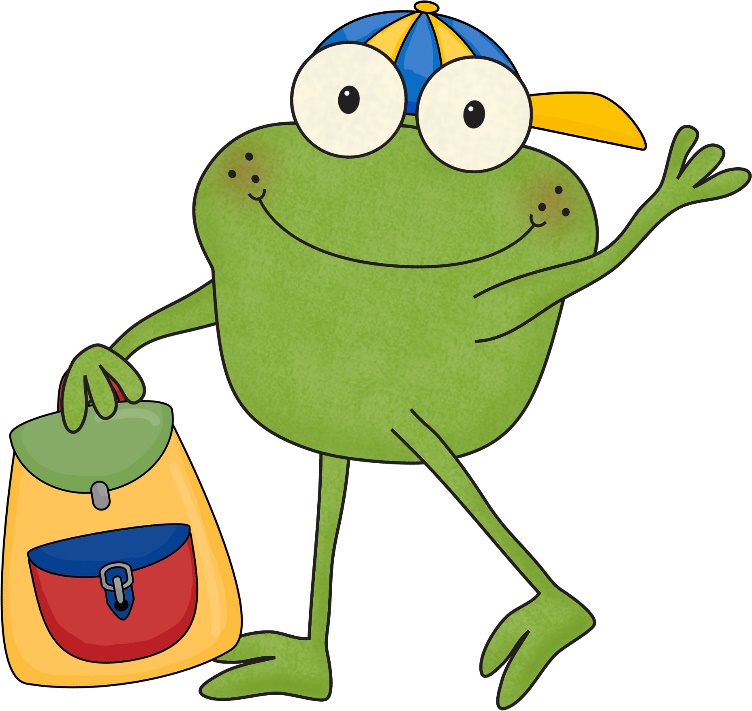 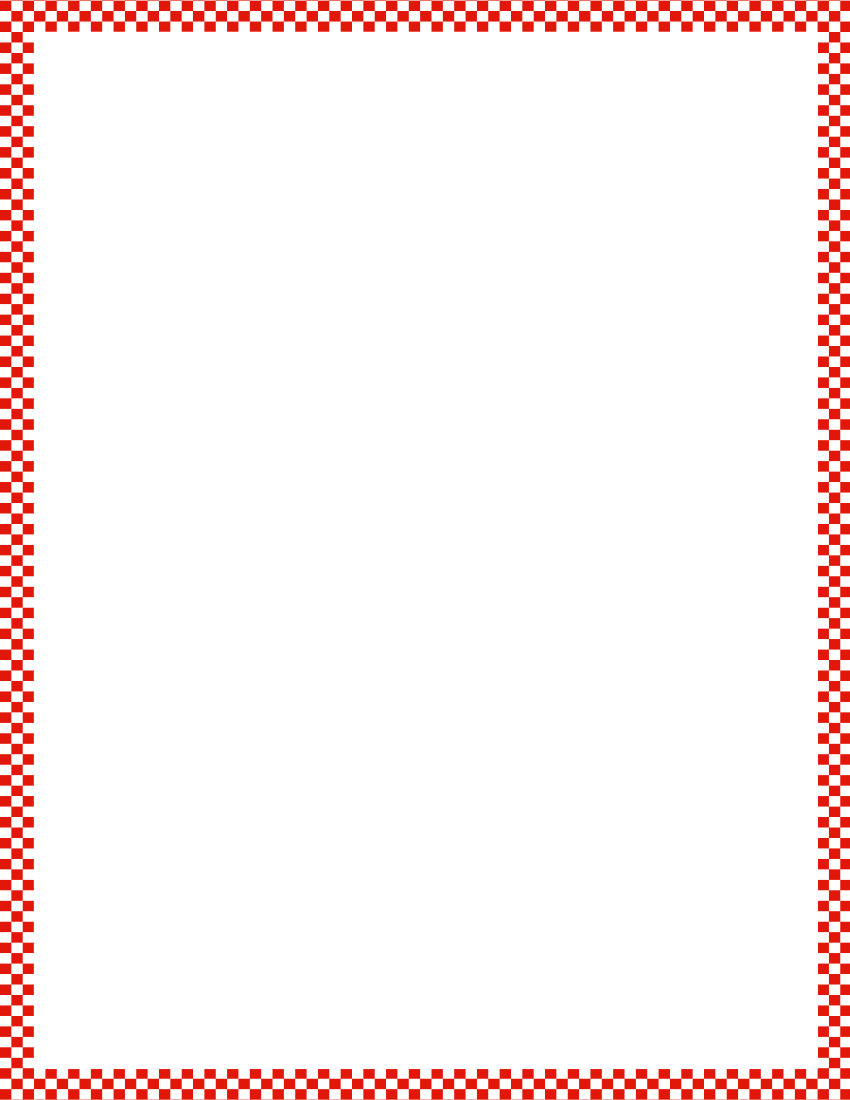 Module 1, Lesson 2
Fluency
Show Me Fingers to 3
Let’s play Show Me Fingers.  I’ll say a number, and you show me that many fingers, the same way as before.  Remember to start on the pinky, and don’t skip any fingers!  Ready?
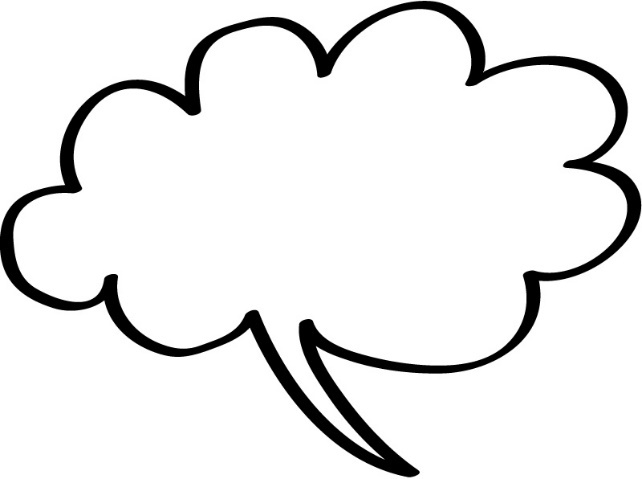 3
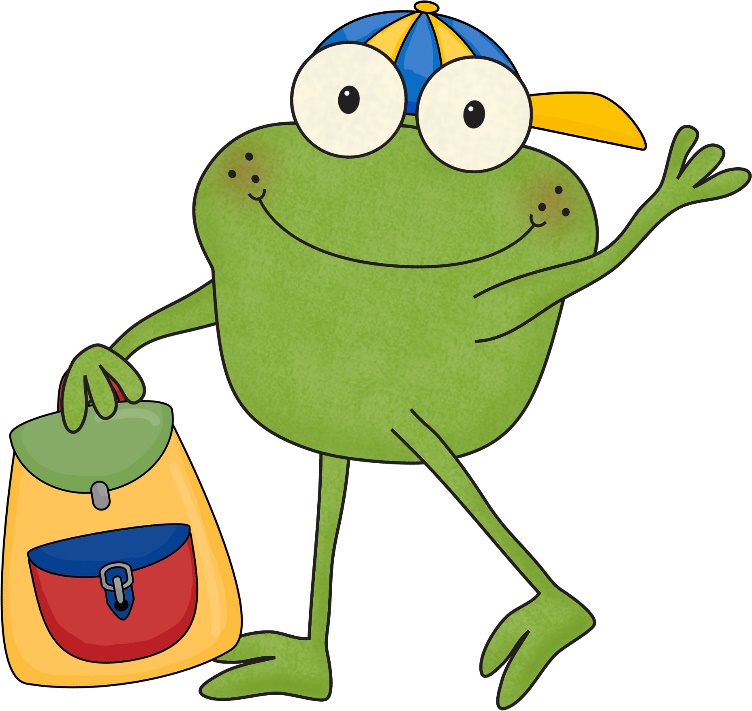 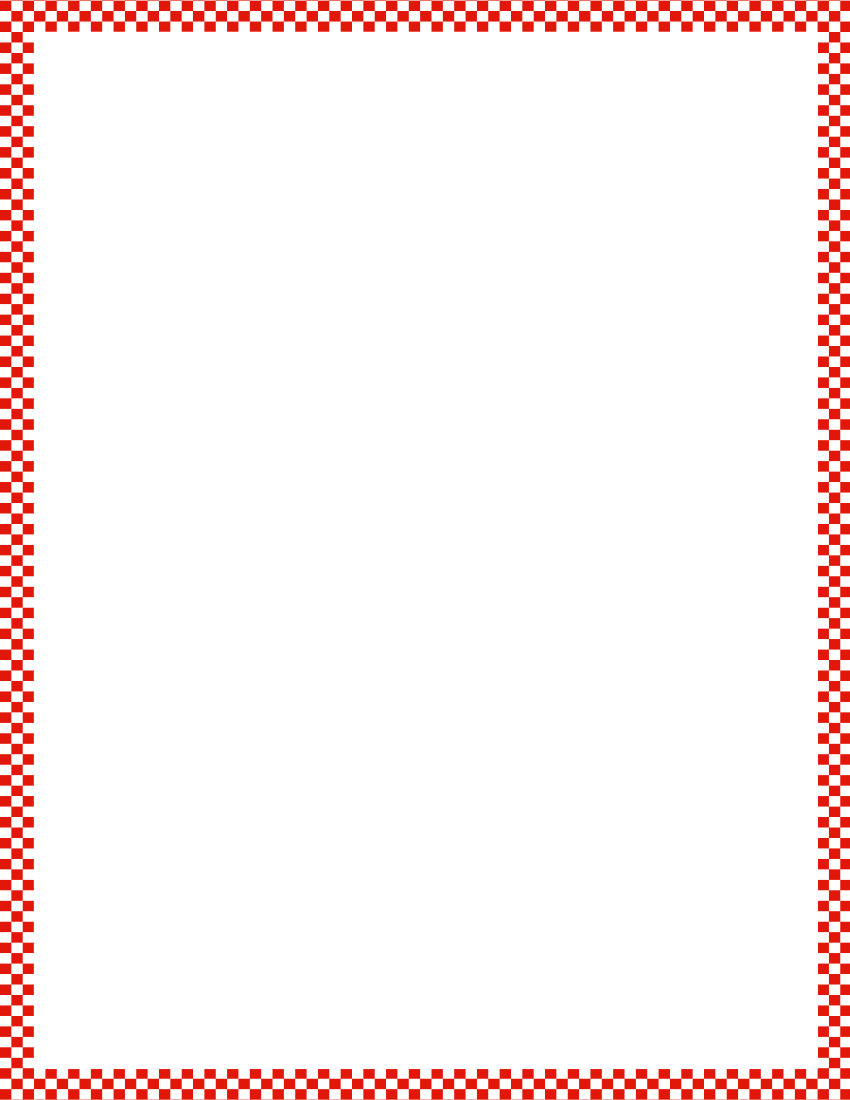 Module 1, Lesson 2
Fluency
Show Me Fingers to 3
Let’s play Show Me Fingers.  I’ll say a number, and you show me that many fingers, the same way as before.  Remember to start on the pinky, and don’t skip any fingers!  Ready?
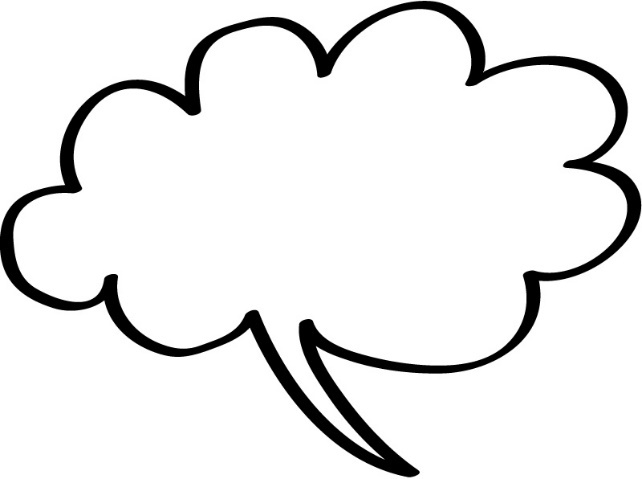 2
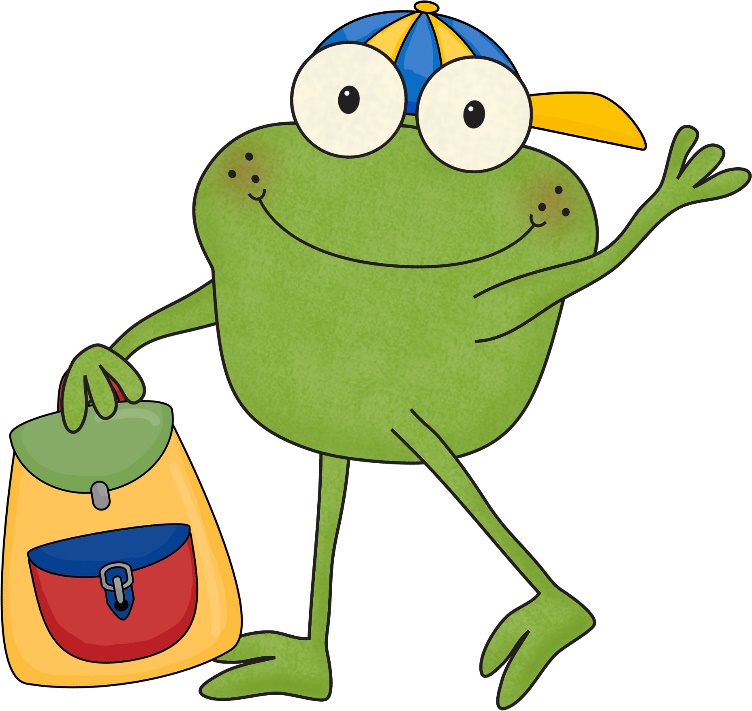 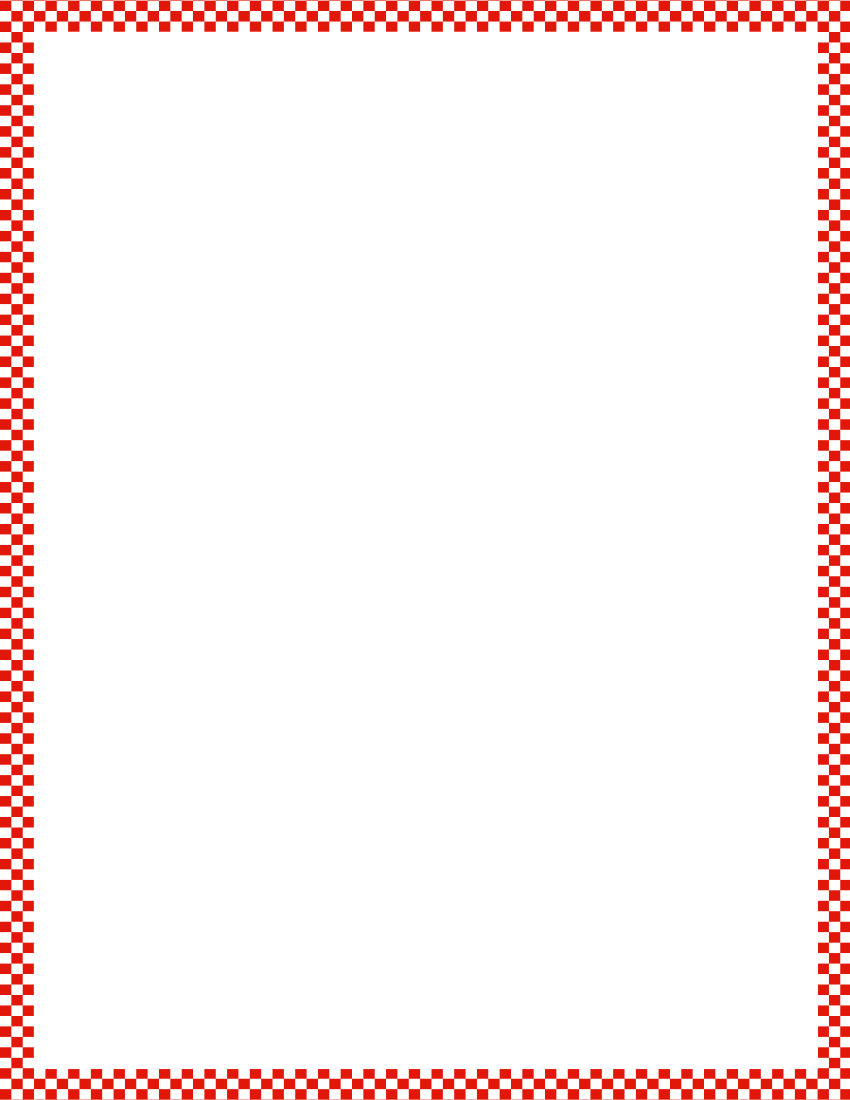 Module 1, Lesson 2
Fluency
Show Me Fingers to 3
Let’s play Show Me Fingers.  I’ll say a number, and you show me that many fingers, the same way as before.  Remember to start on the pinky, and don’t skip any fingers!  Ready?
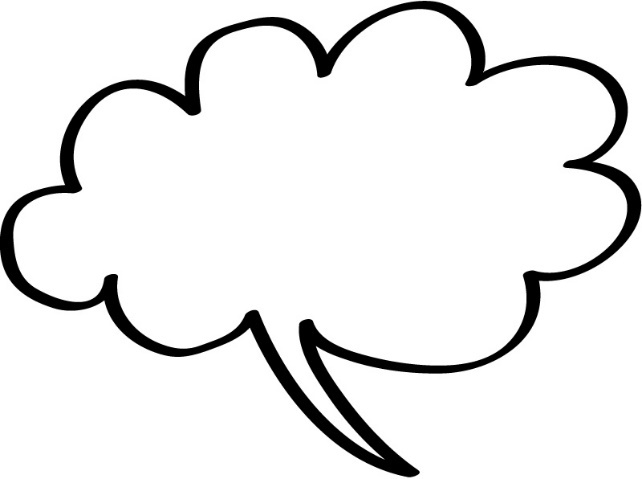 3
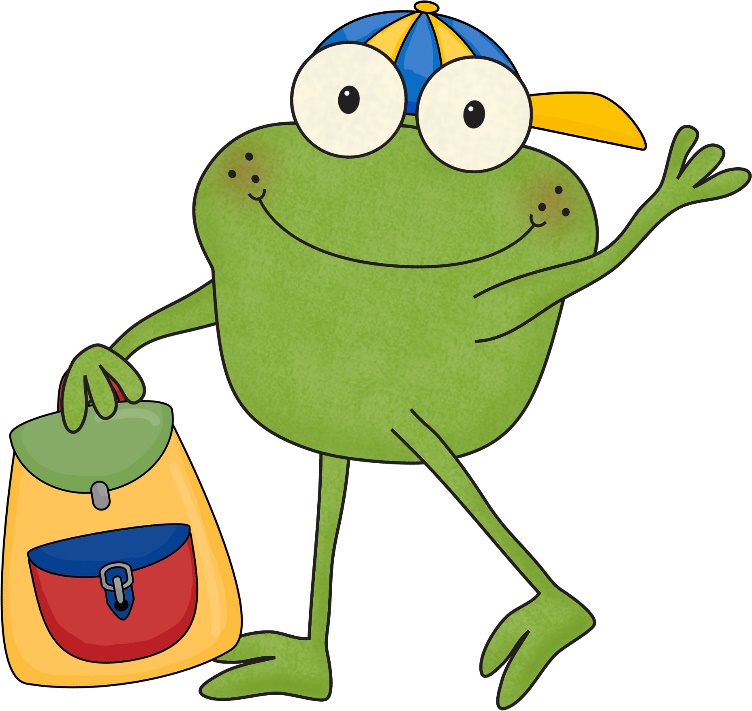 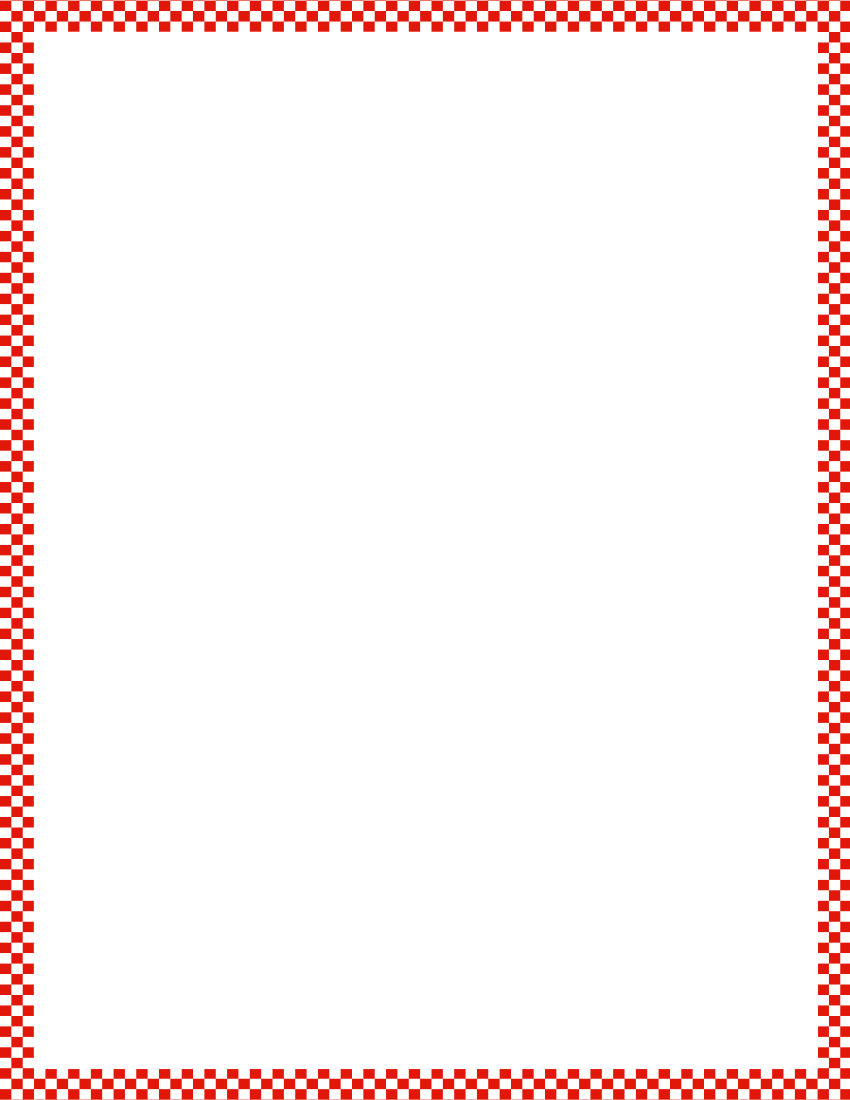 Module 1, Lesson 2
Fluency
Show Me Fingers to 3
Let’s play Show Me Fingers.  I’ll say a number, and you show me that many fingers, the same way as before.  Remember to start on the pinky, and don’t skip any fingers!  Ready?
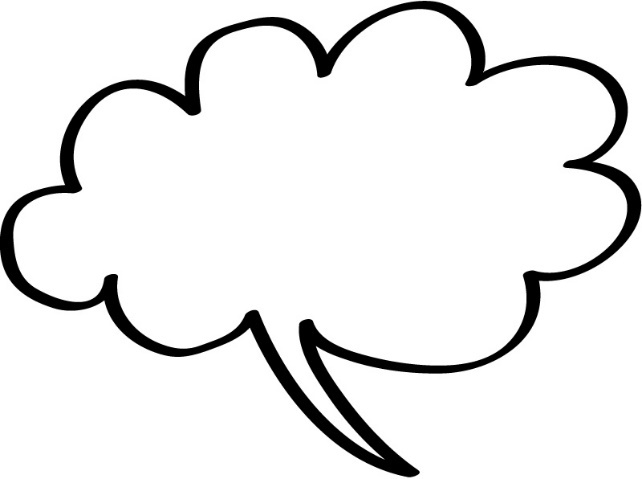 2
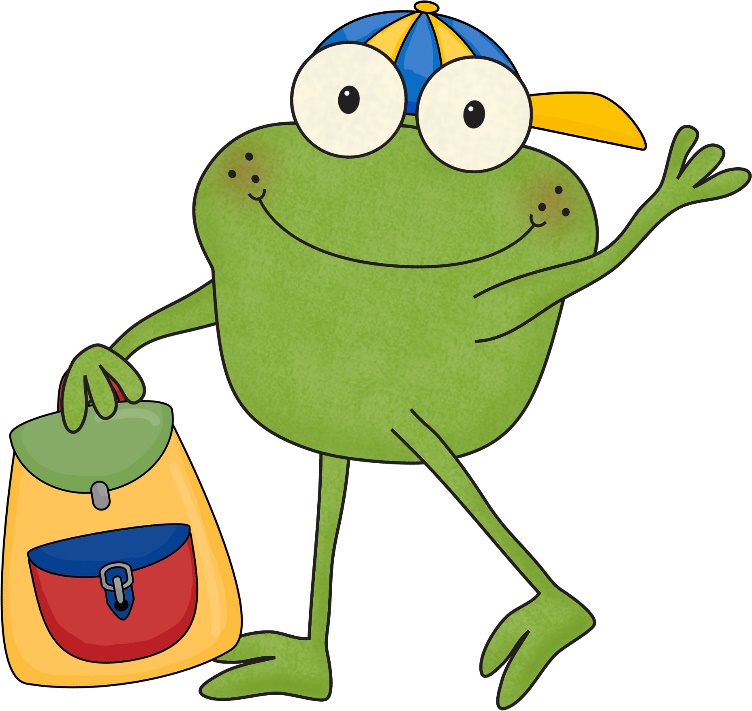 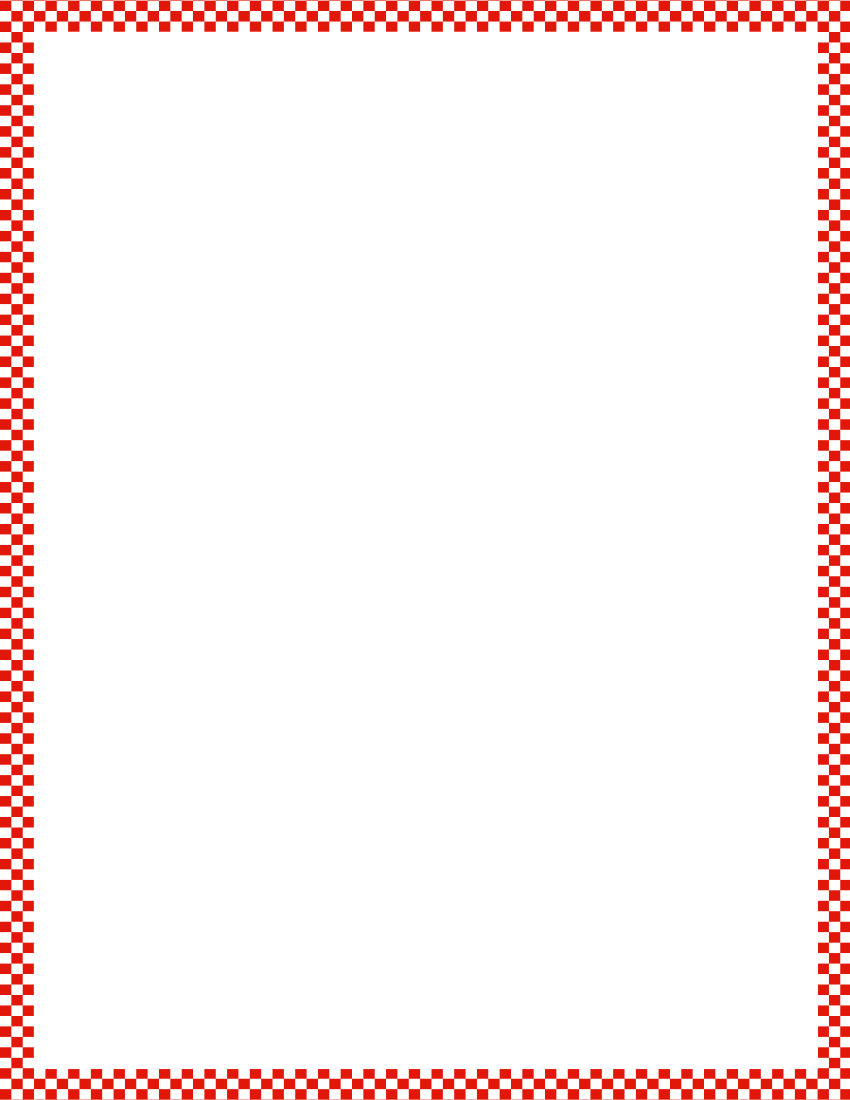 Module 1, Lesson 2
Fluency
Show Me Fingers to 3
Let’s play Show Me Fingers.  I’ll say a number, and you show me that many fingers, the same way as before.  Remember to start on the pinky, and don’t skip any fingers!  Ready?
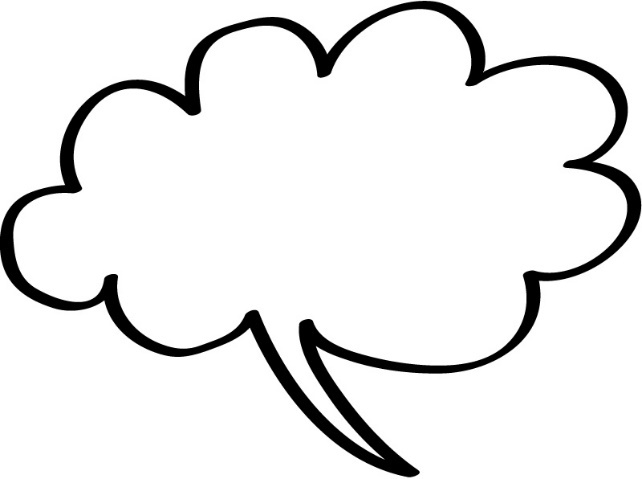 3
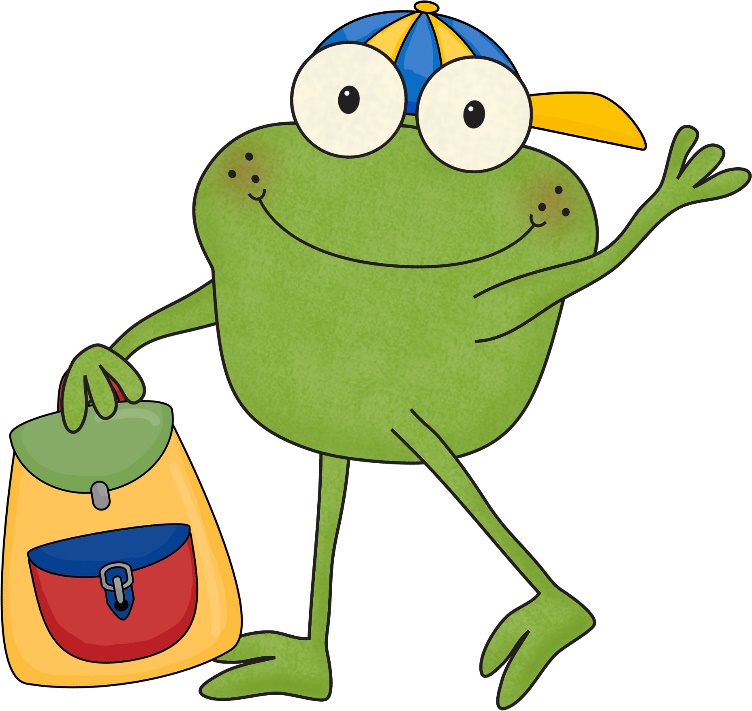 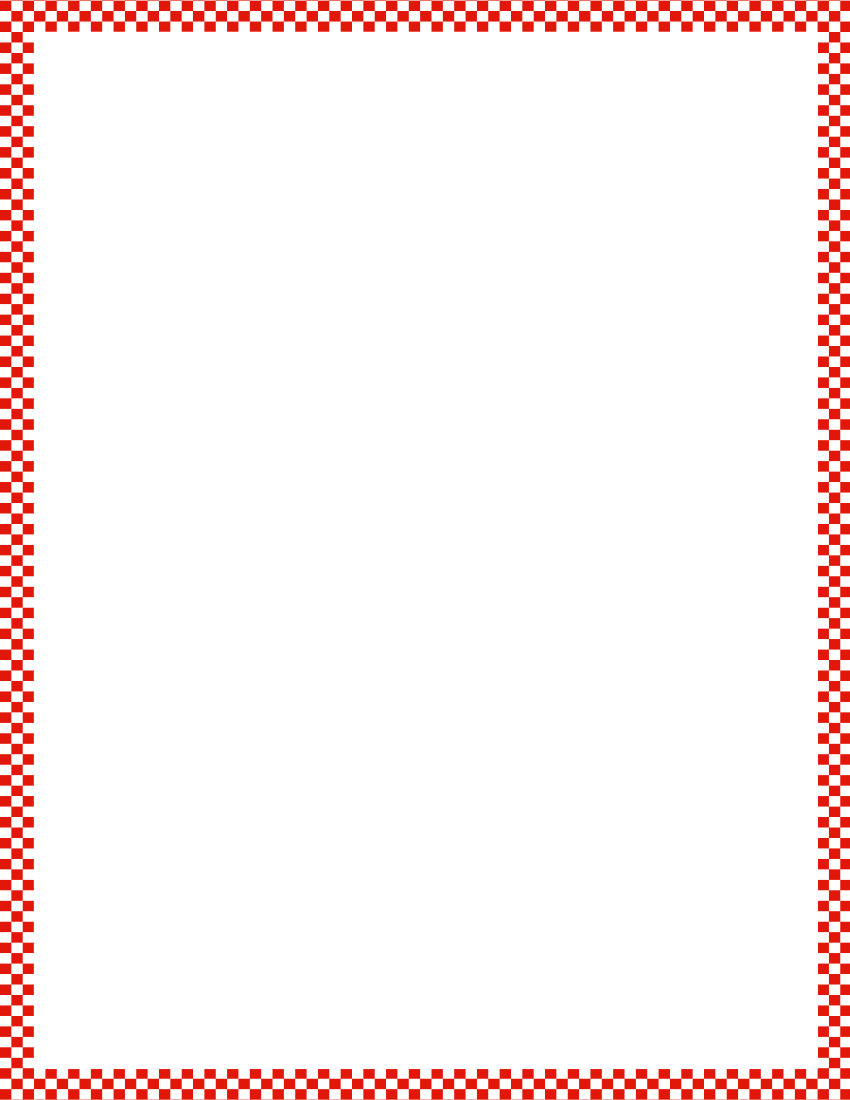 Module 1, Lesson 2
Fluency
Show Me Fingers to 3
Let’s play Show Me Fingers.  I’ll say a number, and you show me that many fingers, the same way as before.  Remember to start on the pinky, and don’t skip any fingers!  Ready?
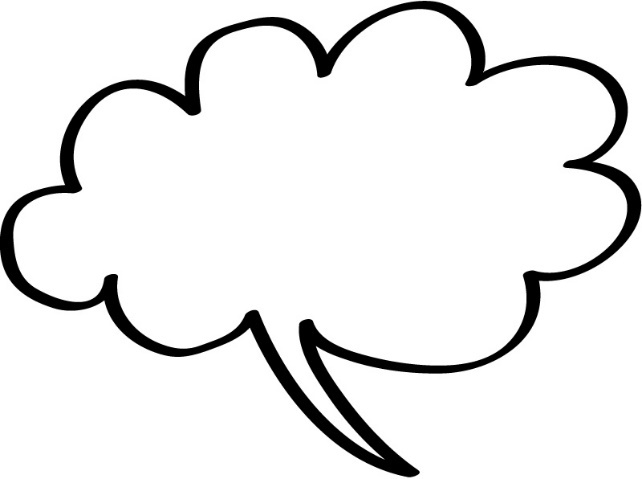 2
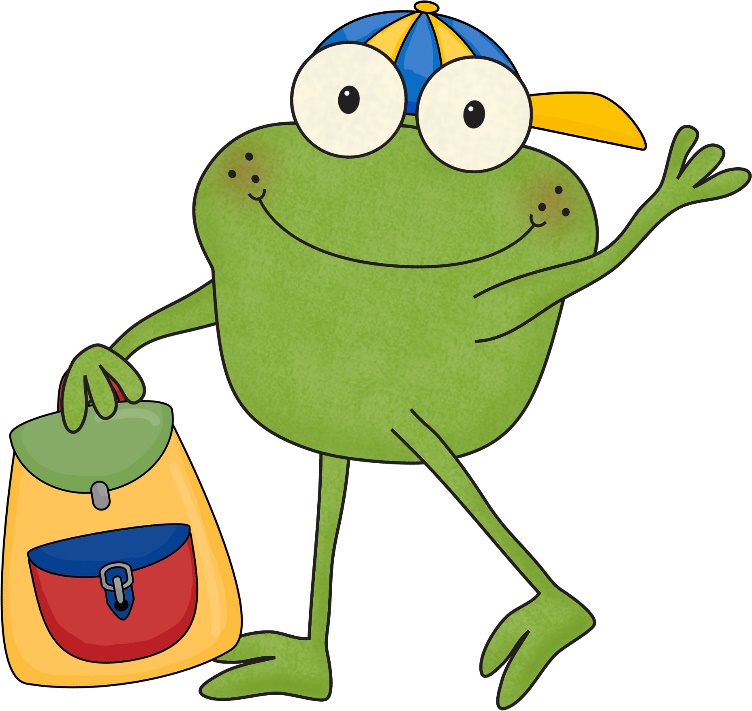 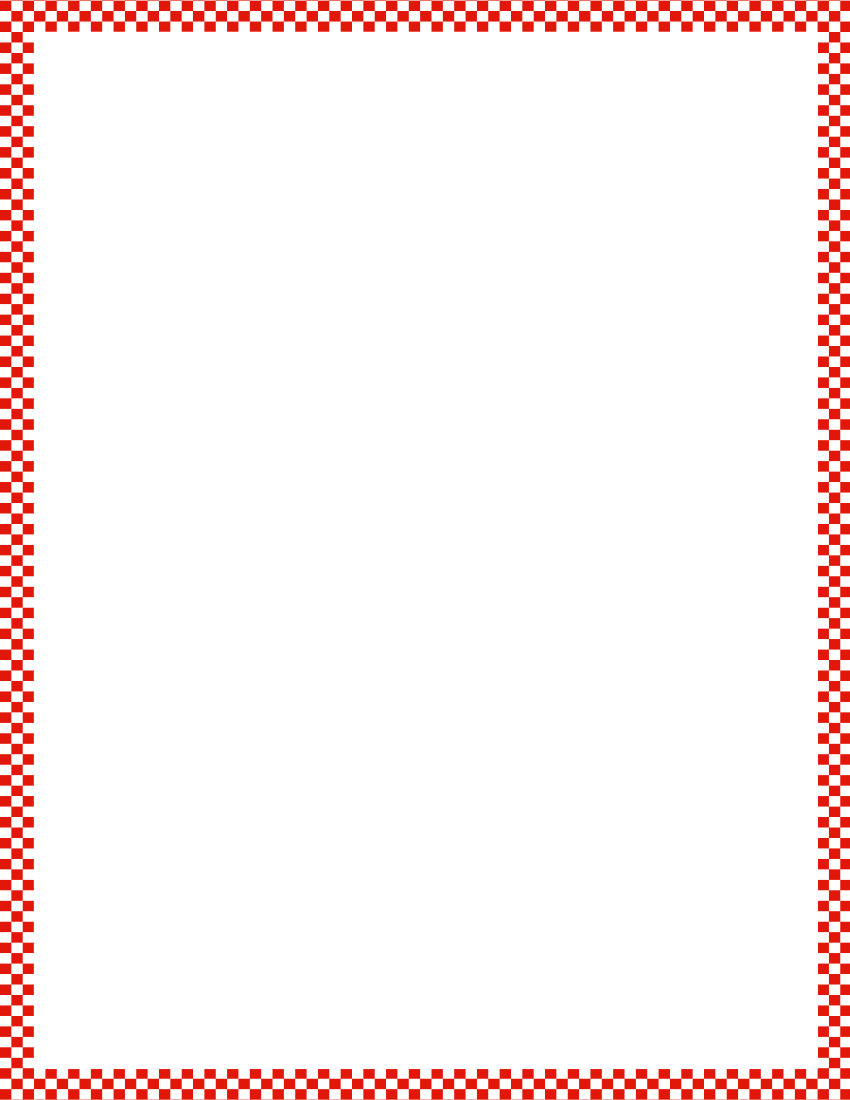 Module 1, Lesson 2
Fluency
Show Me Fingers to 3
Let’s play Show Me Fingers.  I’ll say a number, and you show me that many fingers, the same way as before.  Remember to start on the pinky, and don’t skip any fingers!  Ready?
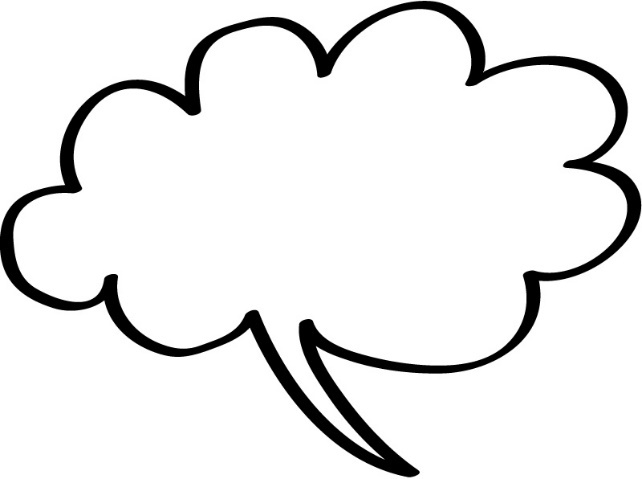 1
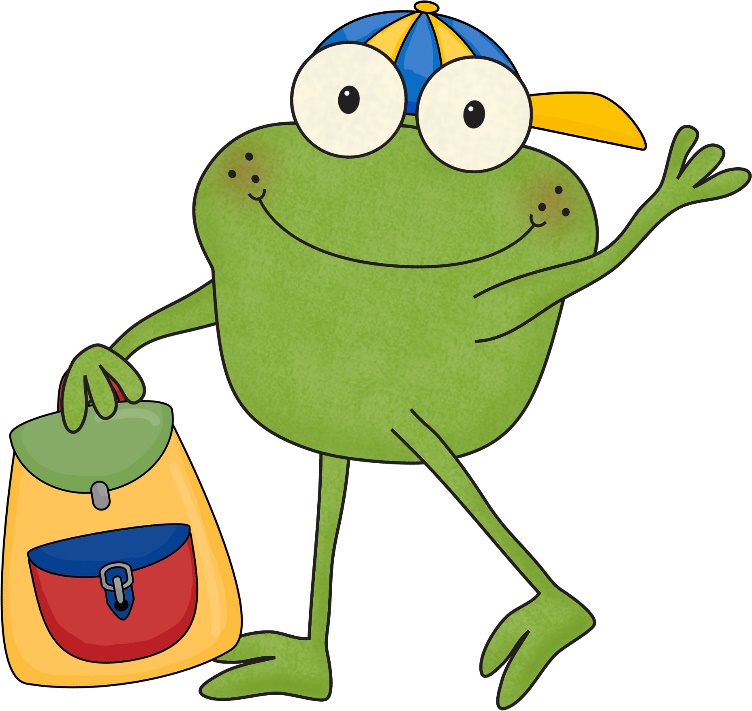 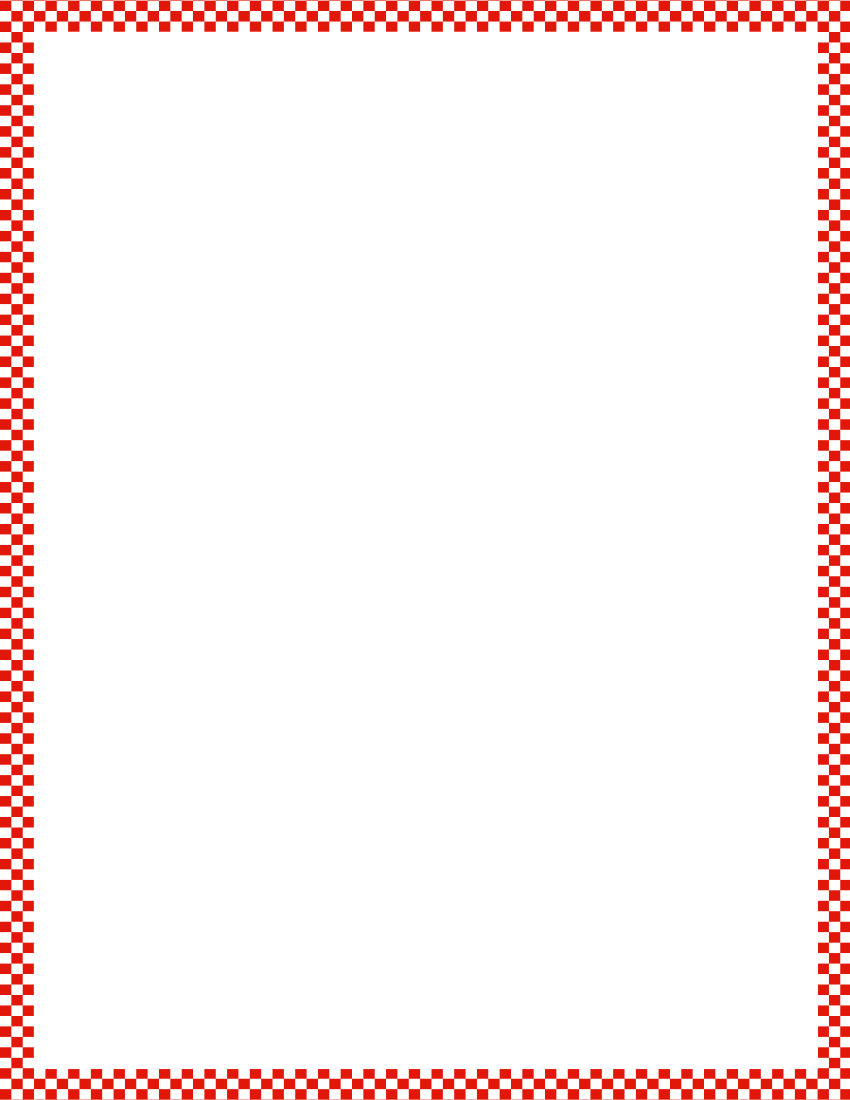 Module 1, Lesson 2
Fluency
Finger Flashes to 3
This time, I’ll show you my fingers, and you say how many you see.  Ready?
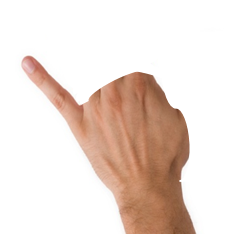 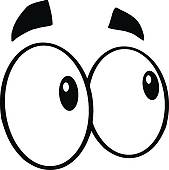 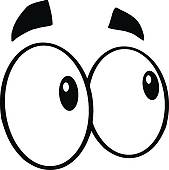 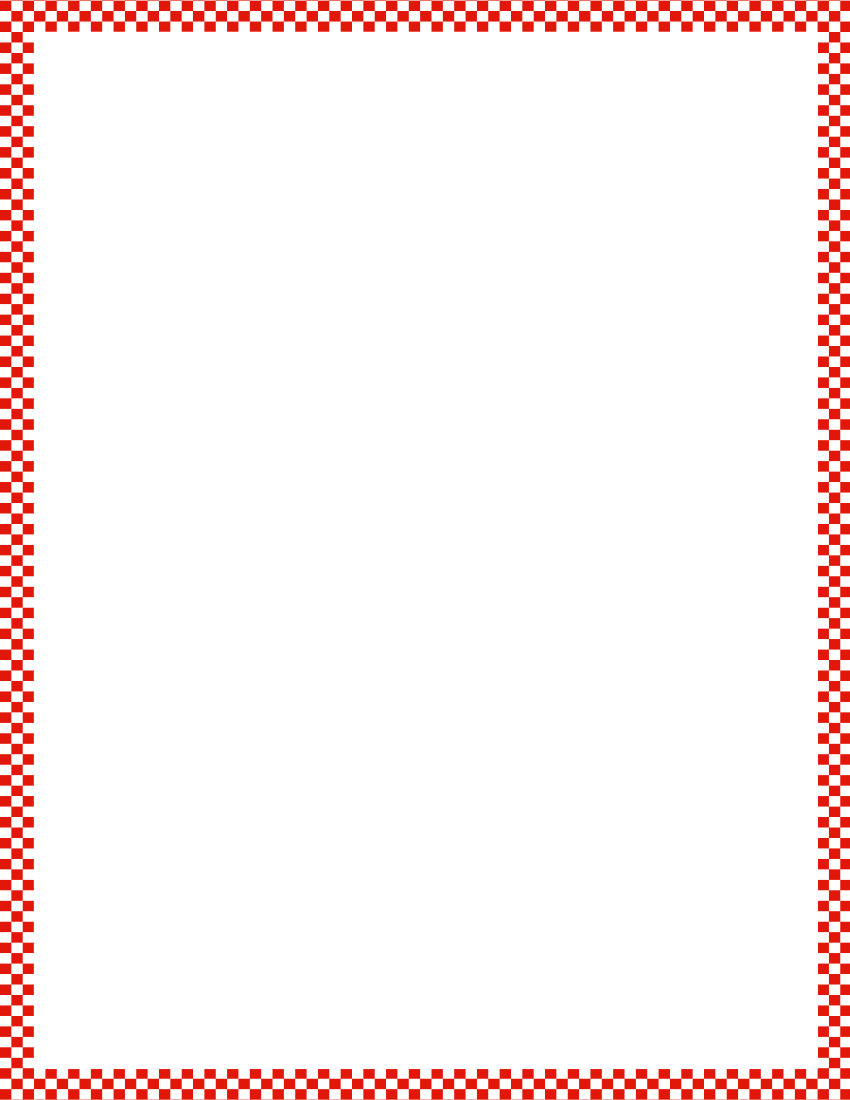 Module 1, Lesson 2
Fluency
Finger Flashes to 3
This time, I’ll show you my fingers, and you say how many you see.  Ready?
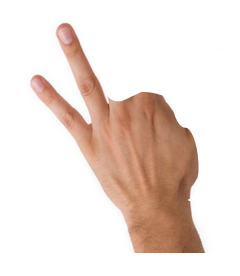 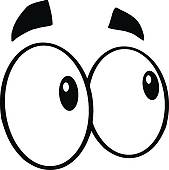 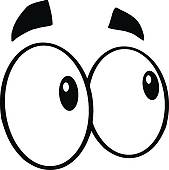 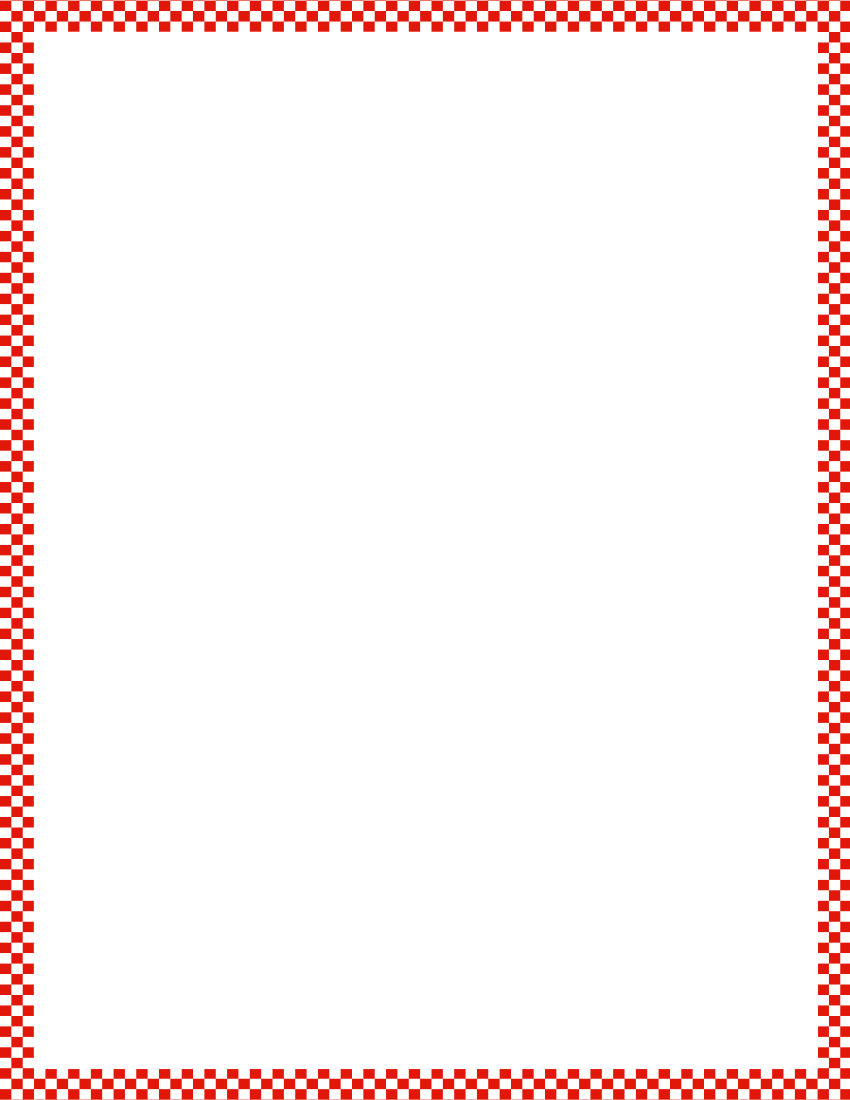 Module 1, Lesson 2
Fluency
Finger Flashes to 3
This time, I’ll show you my fingers, and you say how many you see.  Ready?
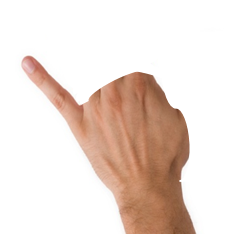 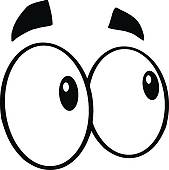 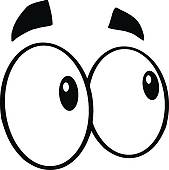 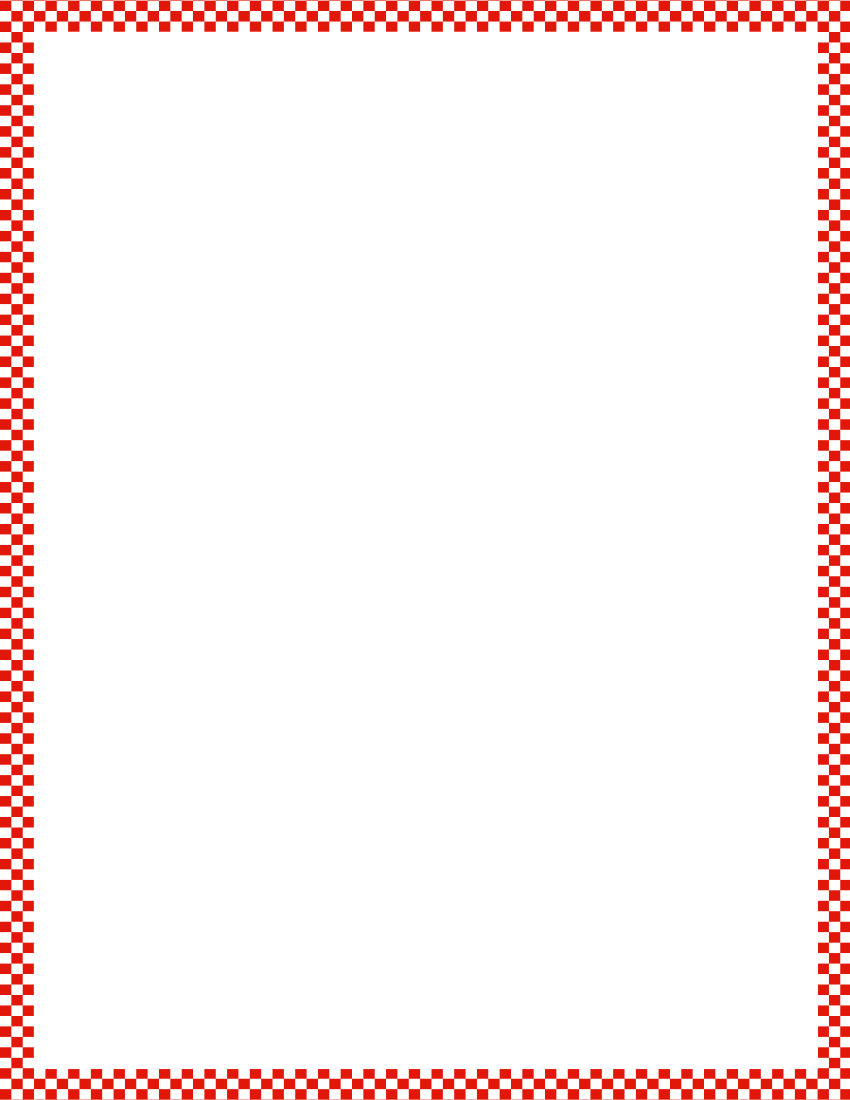 Module 1, Lesson 2
Fluency
Finger Flashes to 3
This time, I’ll show you my fingers, and you say how many you see.  Ready?
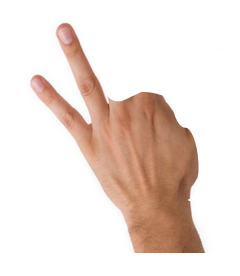 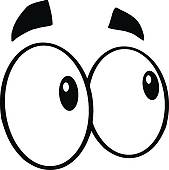 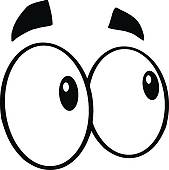 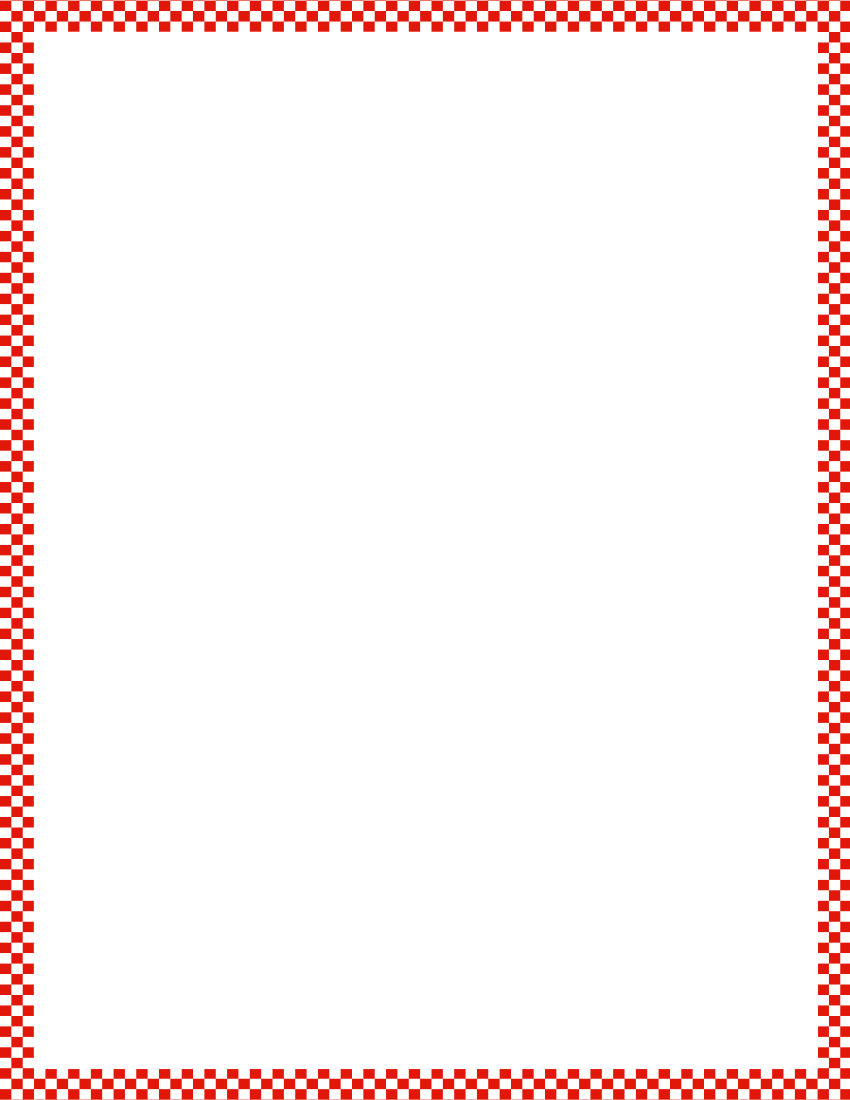 Module 1, Lesson 2
Fluency
Finger Flashes to 3
This time, I’ll show you my fingers, and you say how many you see.  Ready?
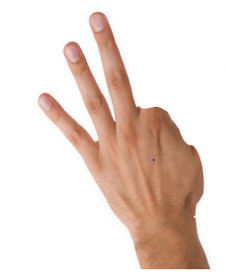 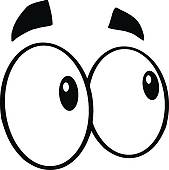 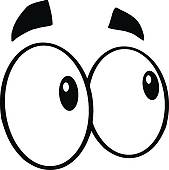 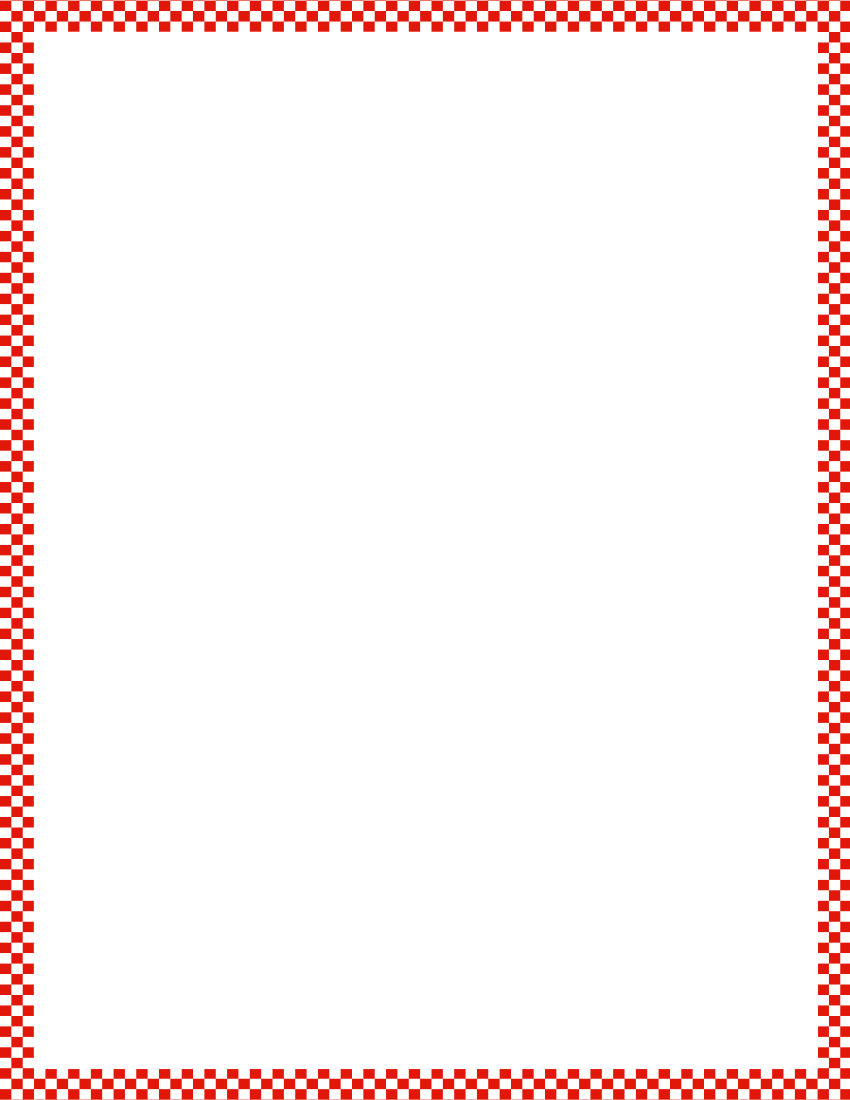 Module 1, Lesson 2
Fluency
Finger Flashes to 3
This time, I’ll show you my fingers, and you say how many you see.  Ready?
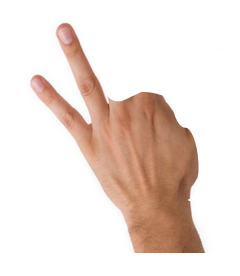 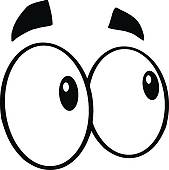 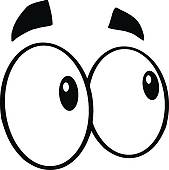 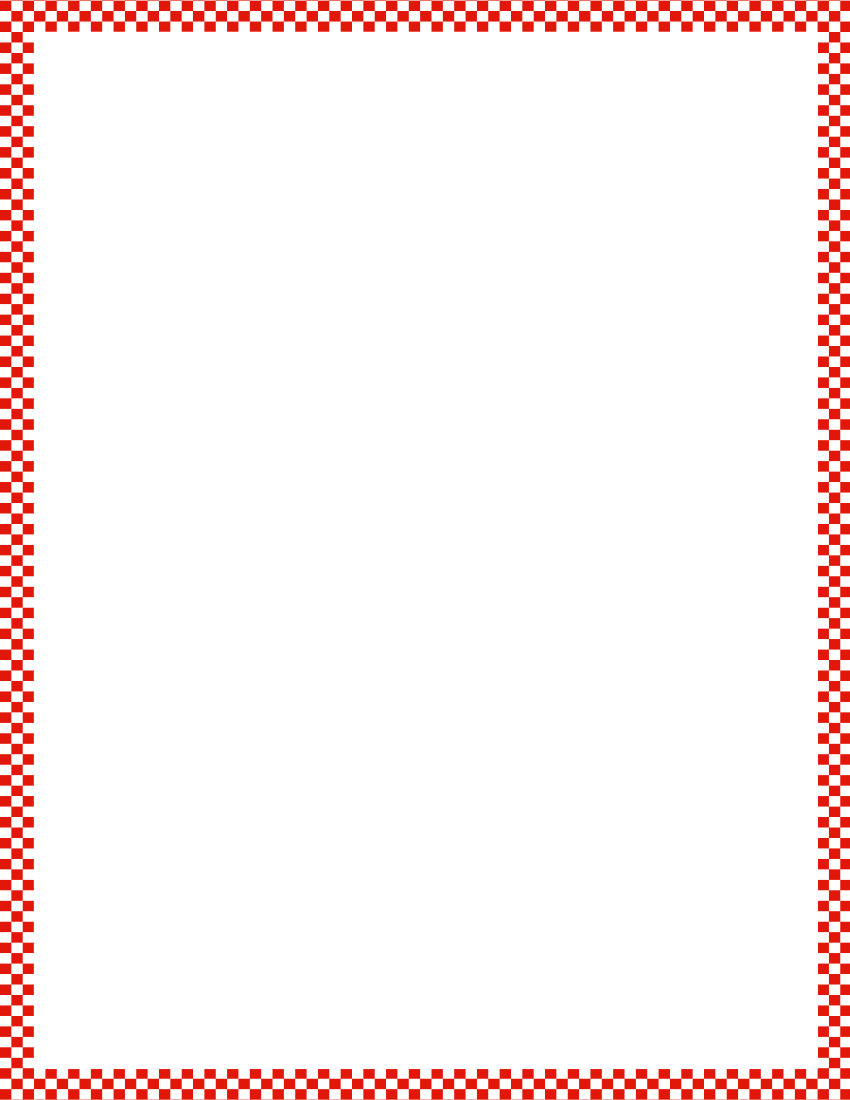 Module 1, Lesson 2
Fluency
Finger Flashes to 3
This time, I’ll show you my fingers, and you say how many you see.  Ready?
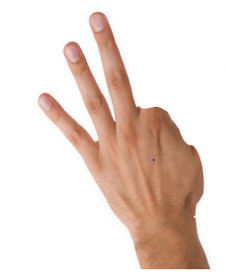 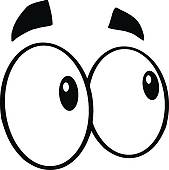 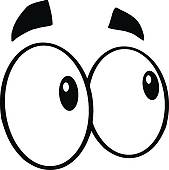 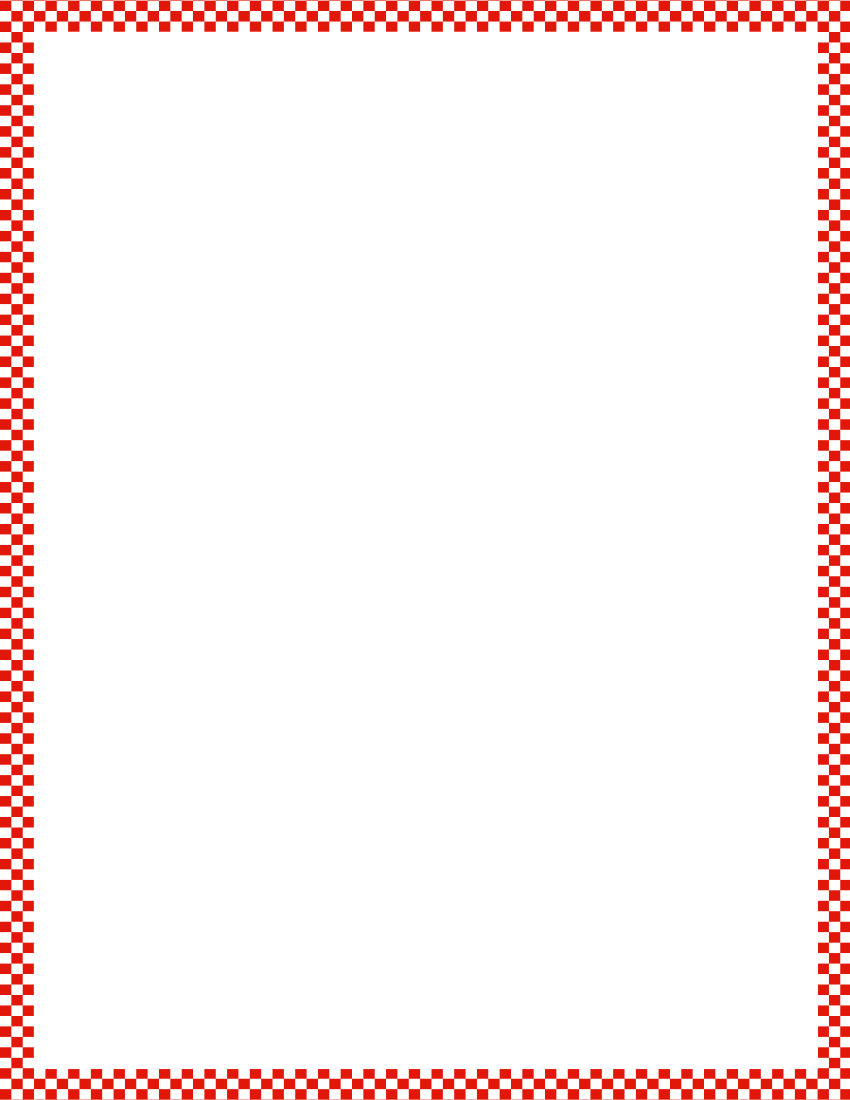 Module 1, Lesson 2
Fluency
Finger Flashes to 3
This time, I’ll show you my fingers, and you say how many you see.  Ready?
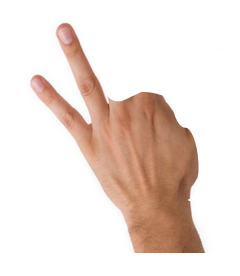 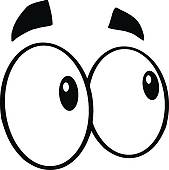 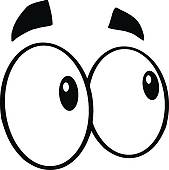 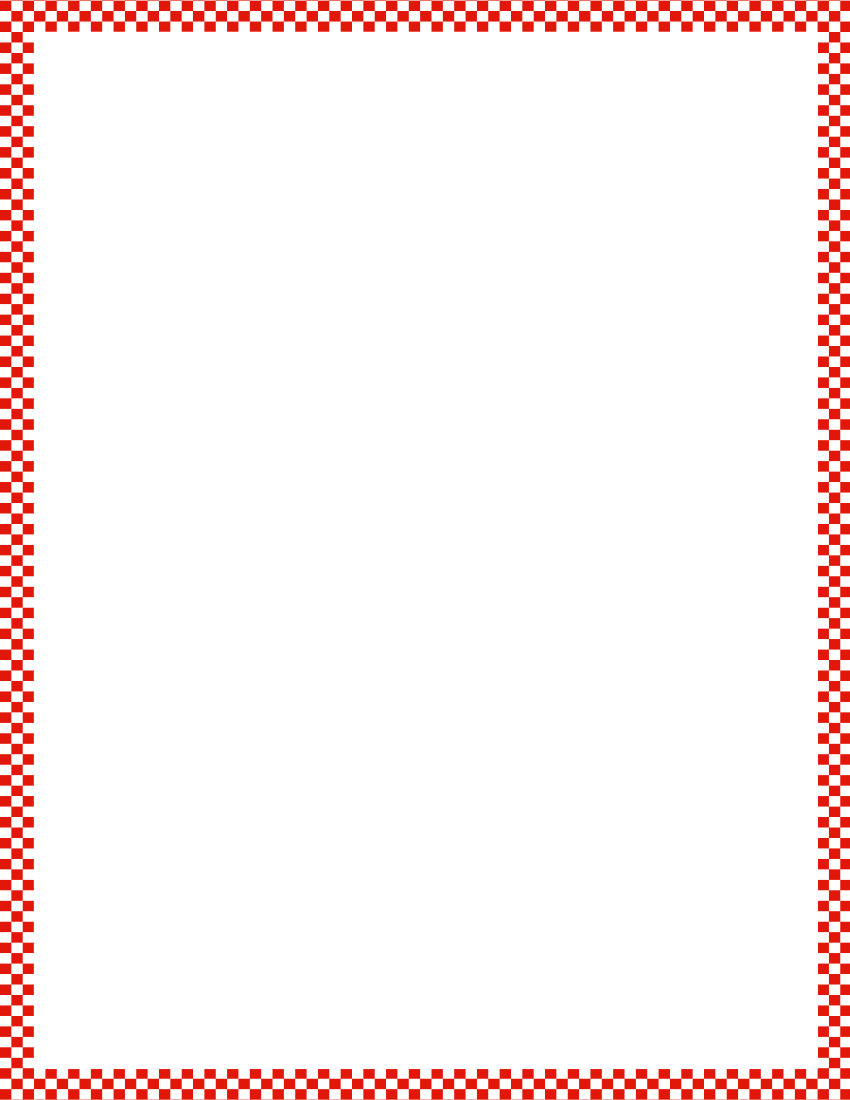 Module 1, Lesson 2
Fluency
Finger Flashes to 3
This time, I’ll show you my fingers, and you say how many you see.  Ready?
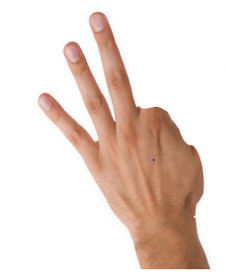 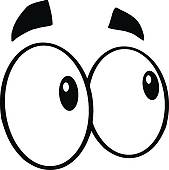 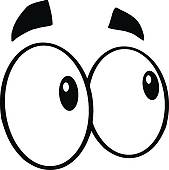 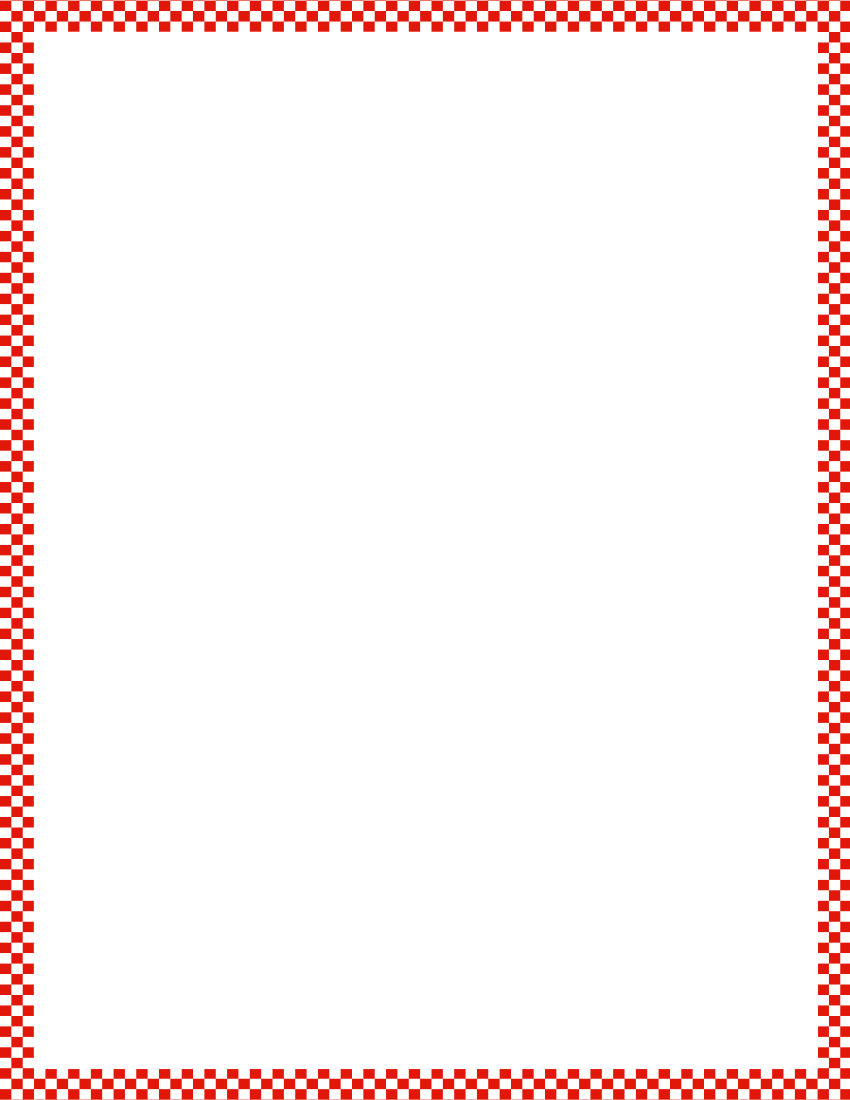 Module 1, Lesson 2
Fluency
Finger Flashes to 3
This time, I’ll show you my fingers, and you say how many you see.  Ready?
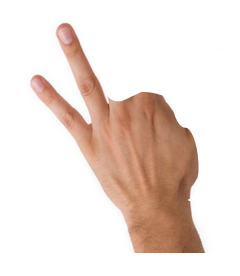 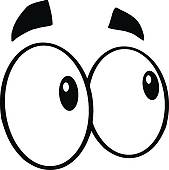 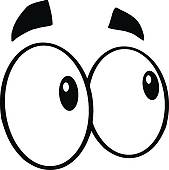 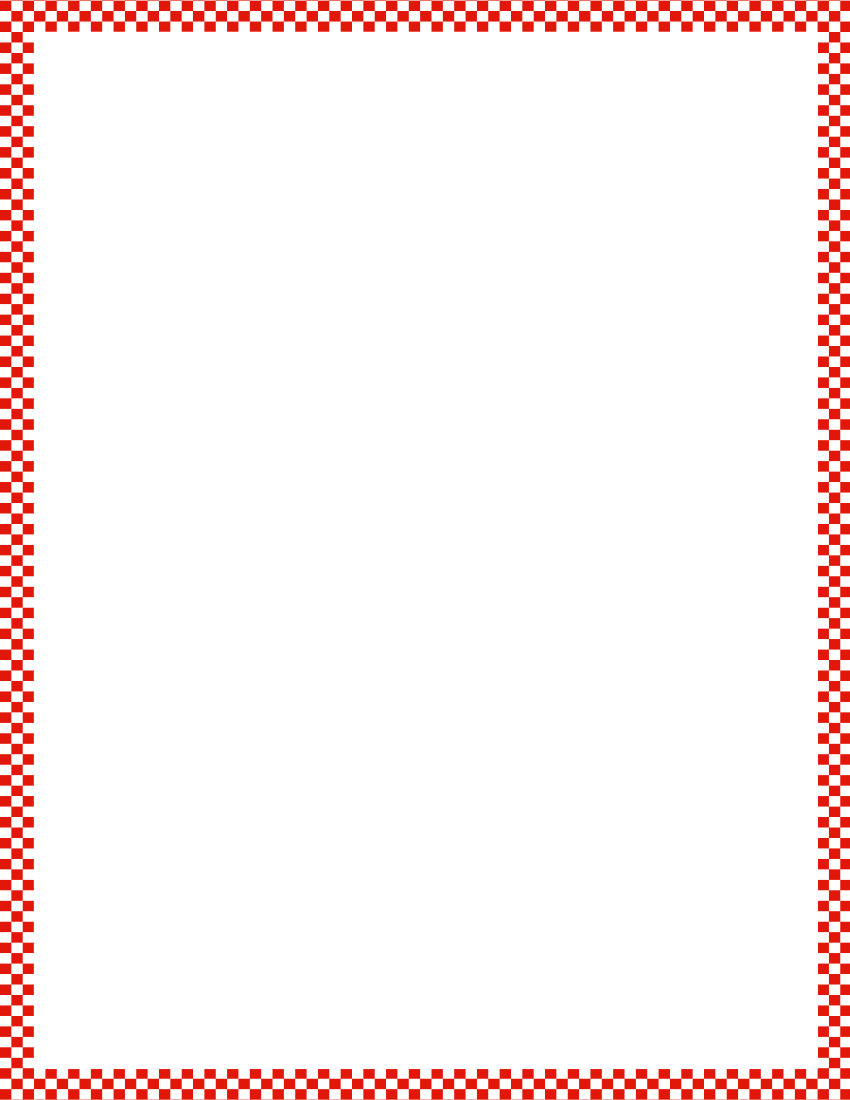 Module 1, Lesson 2
Fluency
Finger Flashes to 3
This time, I’ll show you my fingers, and you say how many you see.  Ready?
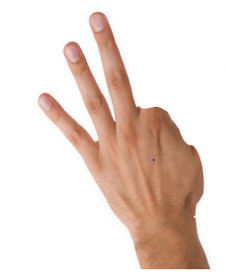 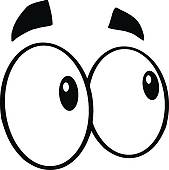 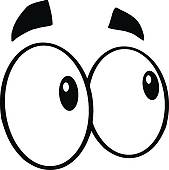 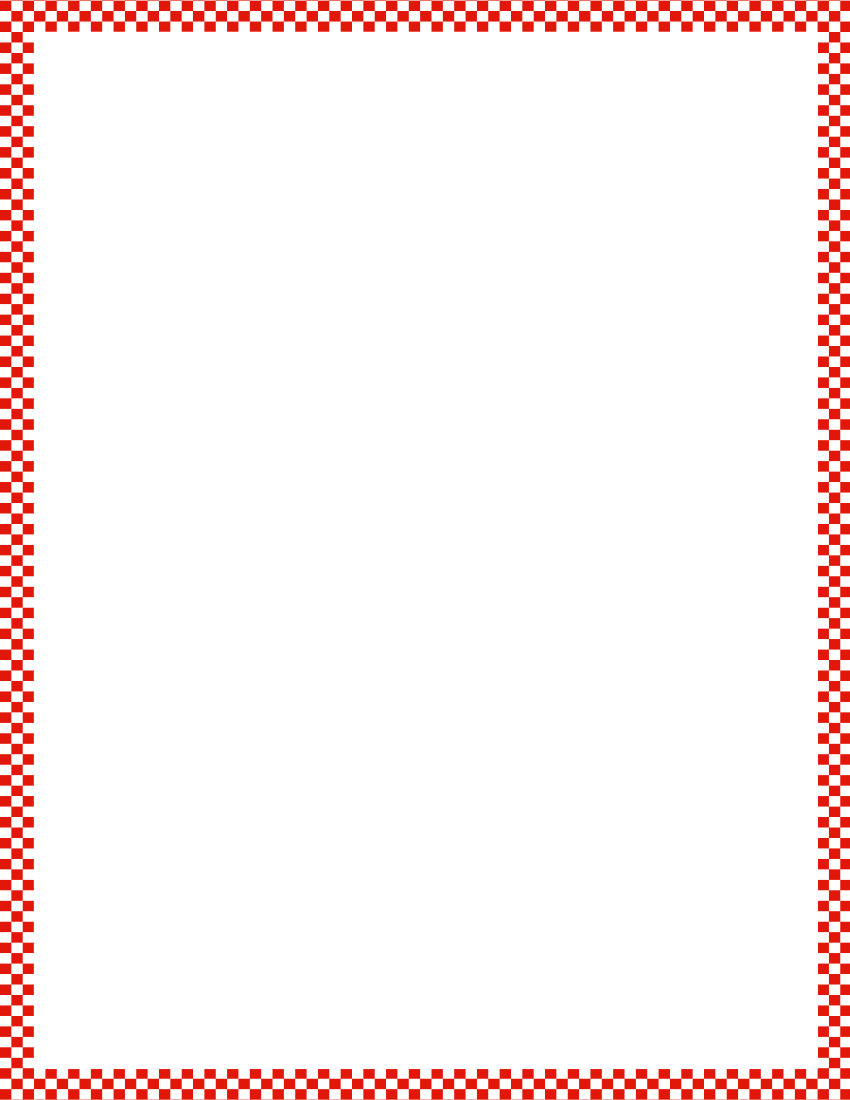 Module 1, Lesson 2
Fluency
Finger Flashes to 3
This time, I’ll show you my fingers, and you say how many you see.  Ready?
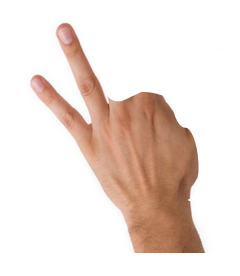 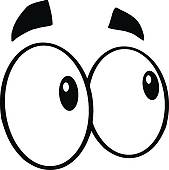 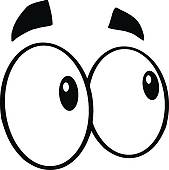 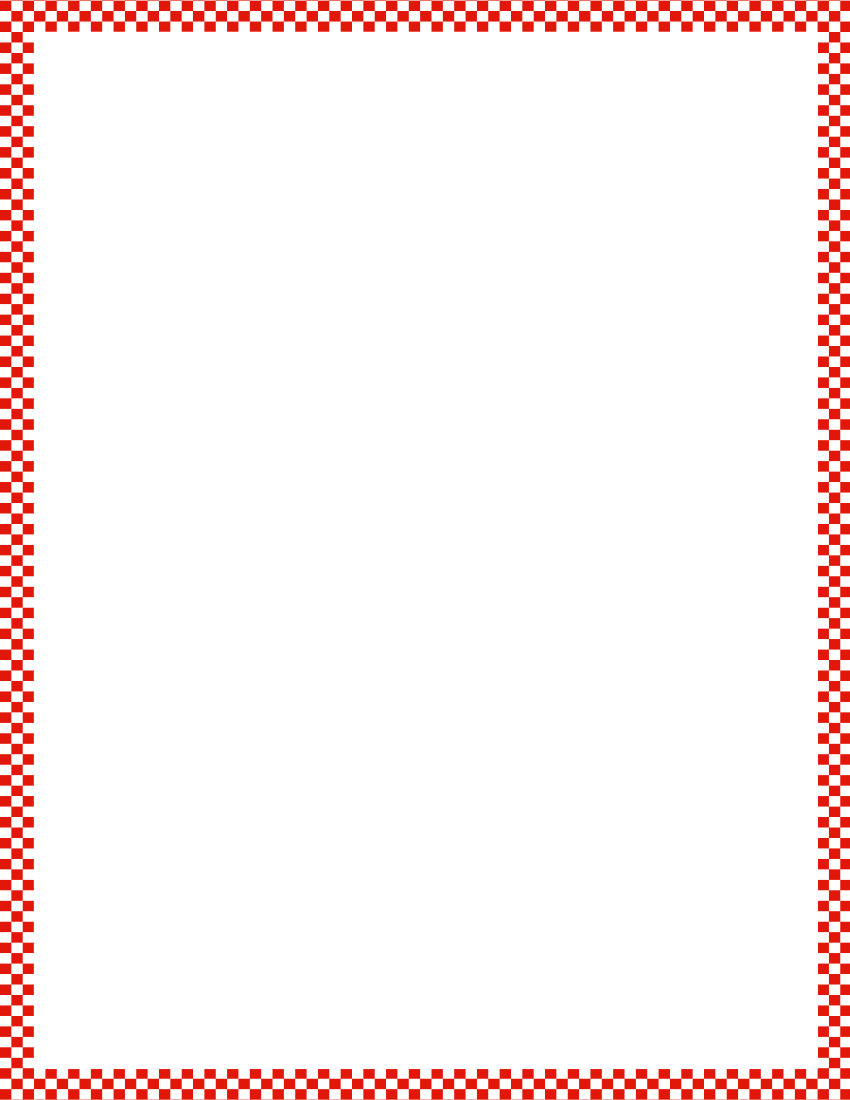 Module 1, Lesson 2
Fluency
Finger Flashes to 3
This time, I’ll show you my fingers, and you say how many you see.  Ready?
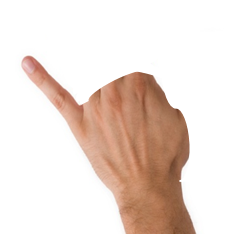 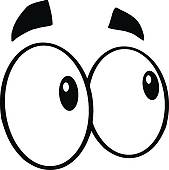 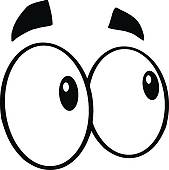 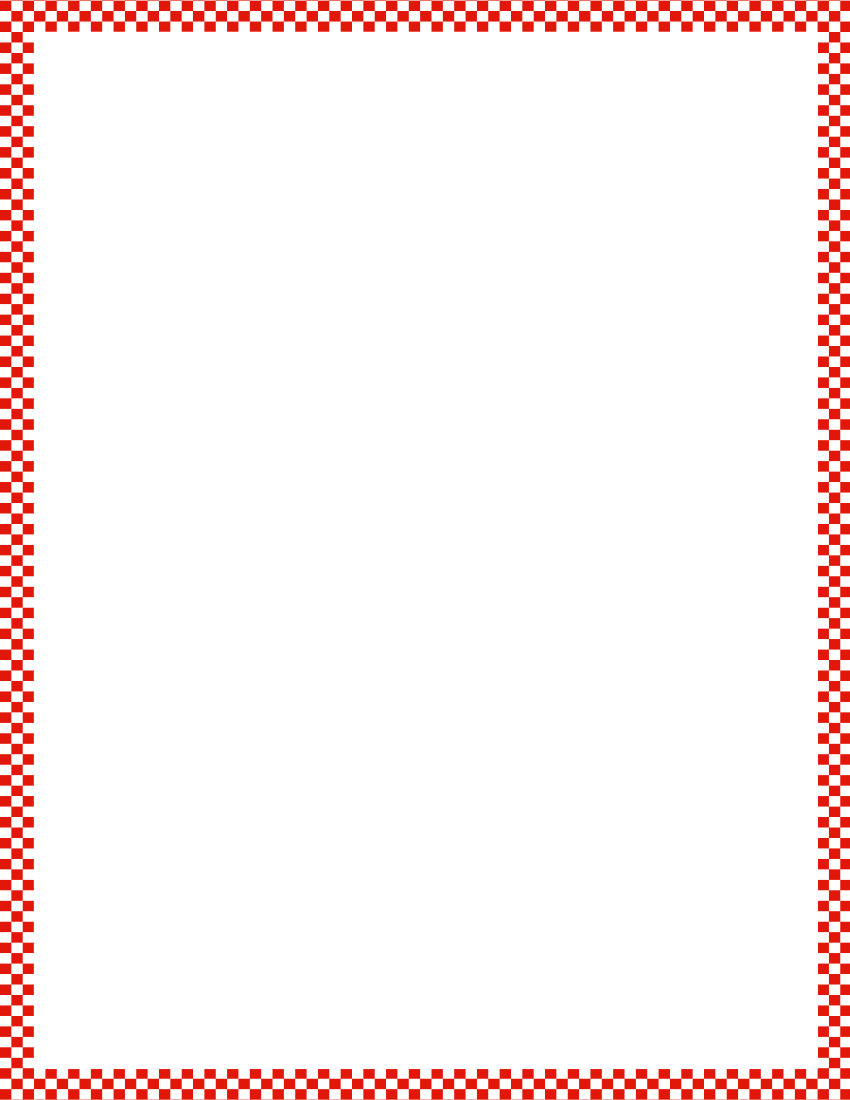 Module 1, Lesson 2
Fluency
Rekenrek to 3
Let’s practice counting with the Rekenrek.  Say how many you see.
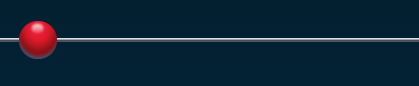 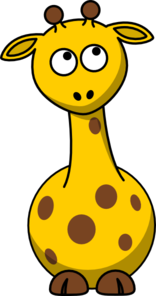 Click Here for Virtual Rekenrek
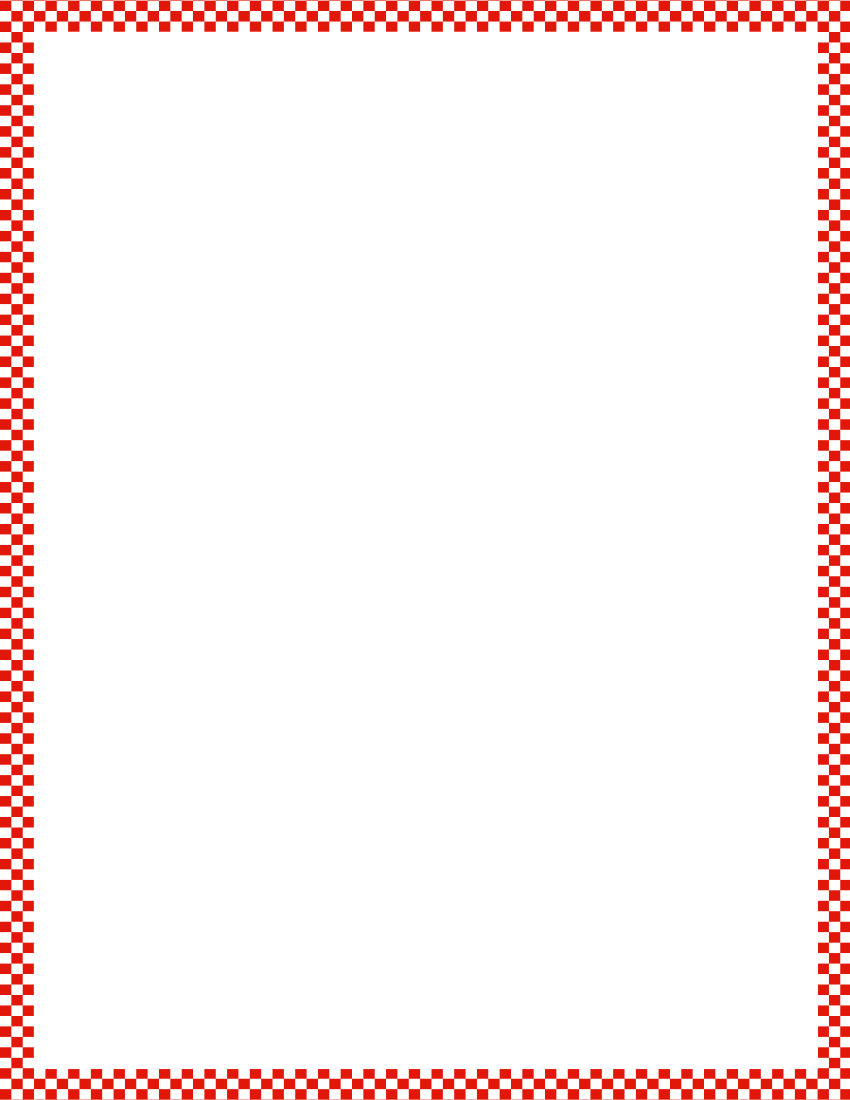 Module 1, Lesson 2
Fluency
Rekenrek to 3
Let’s practice counting with the Rekenrek.  Say how many you see.
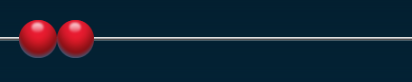 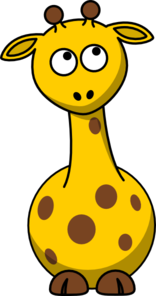 Click Here for Virtual Rekenrek
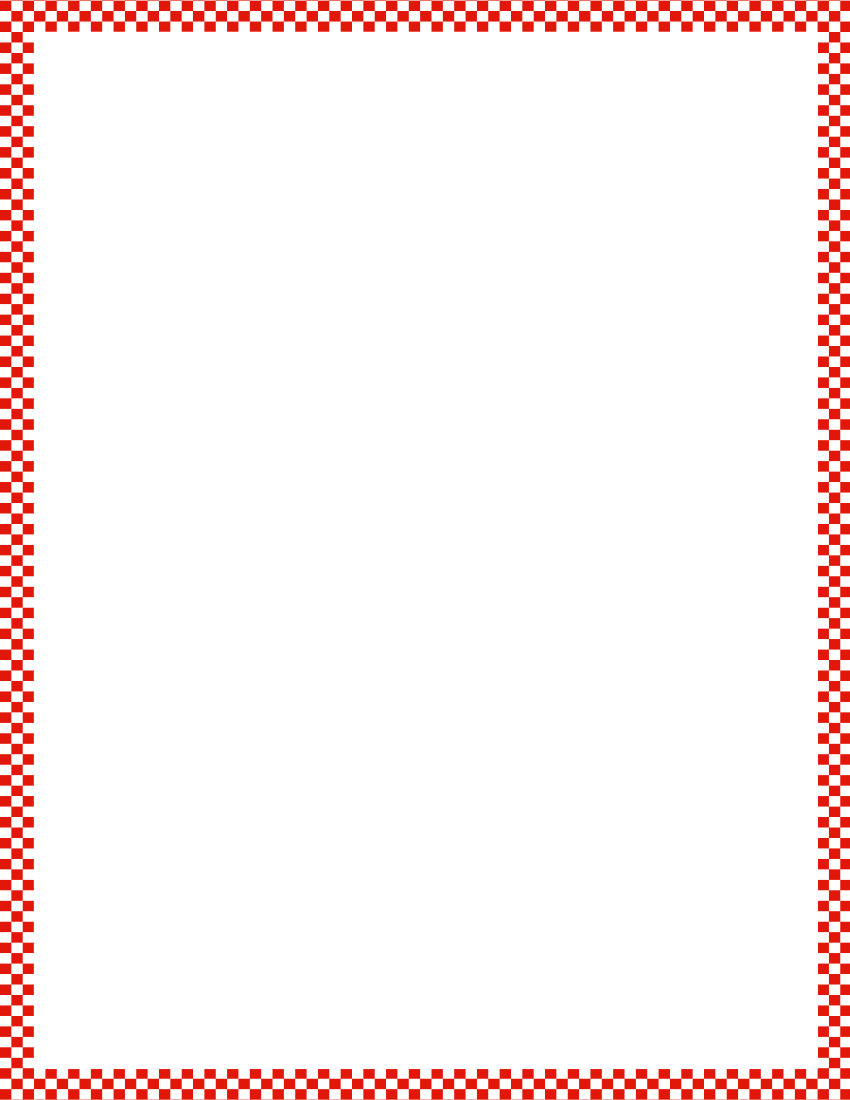 Module 1, Lesson 2
Fluency
Rekenrek to 3
Let’s practice counting with the Rekenrek.  Say how many you see.
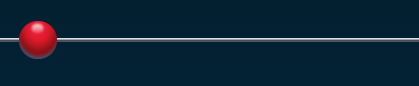 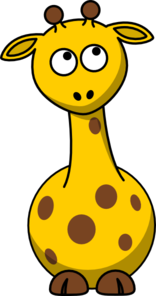 Click Here for Virtual Rekenrek
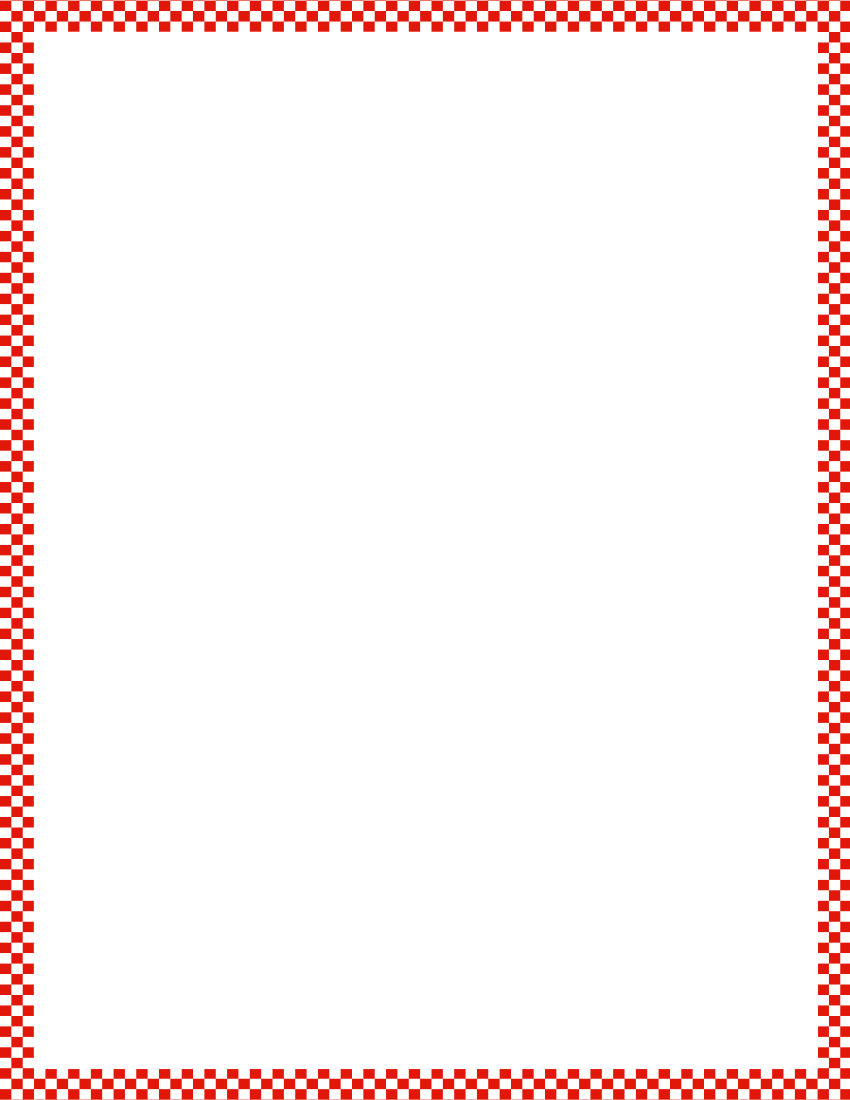 Module 1, Lesson 2
Fluency
Rekenrek to 3
Let’s practice counting with the Rekenrek.  Say how many you see.
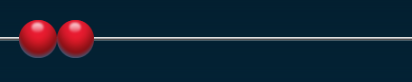 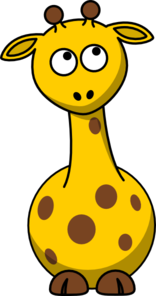 Click Here for Virtual Rekenrek
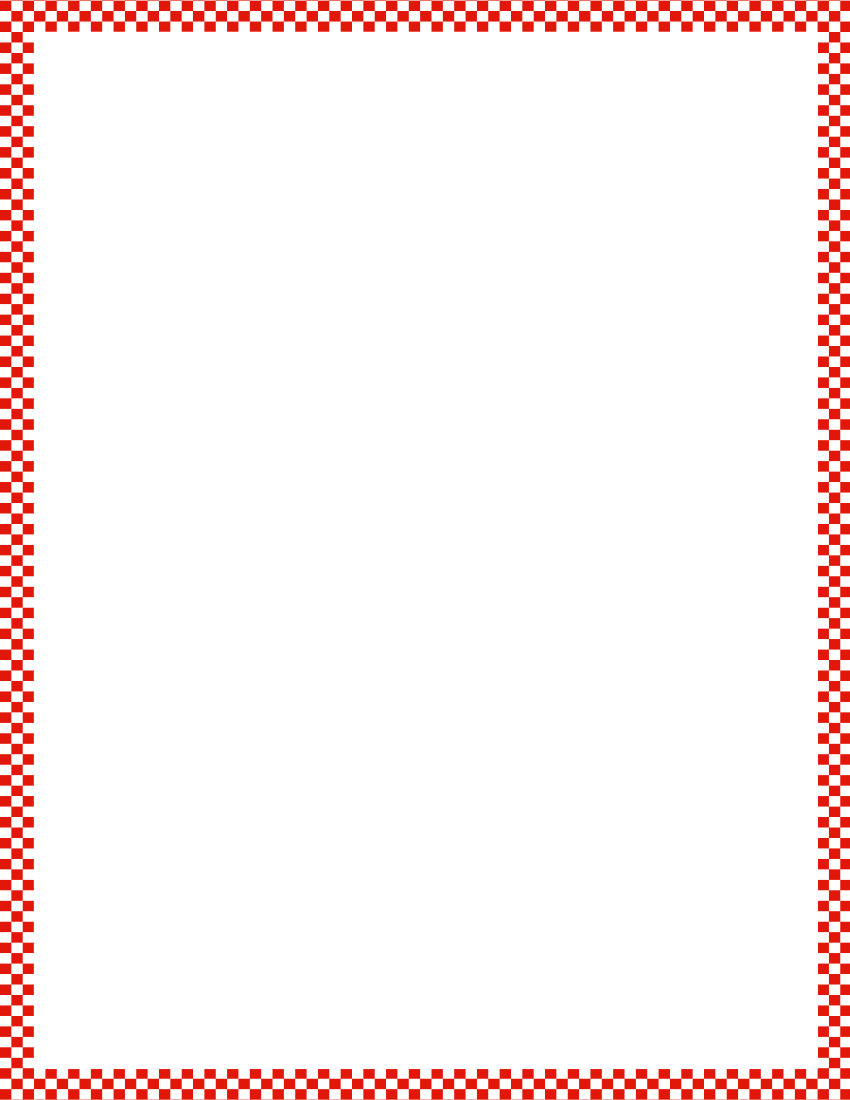 Module 1, Lesson 2
Fluency
Rekenrek to 3
Let’s practice counting with the Rekenrek.  Say how many you see.
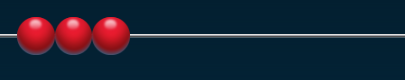 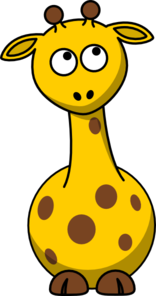 Click Here for Virtual Rekenrek
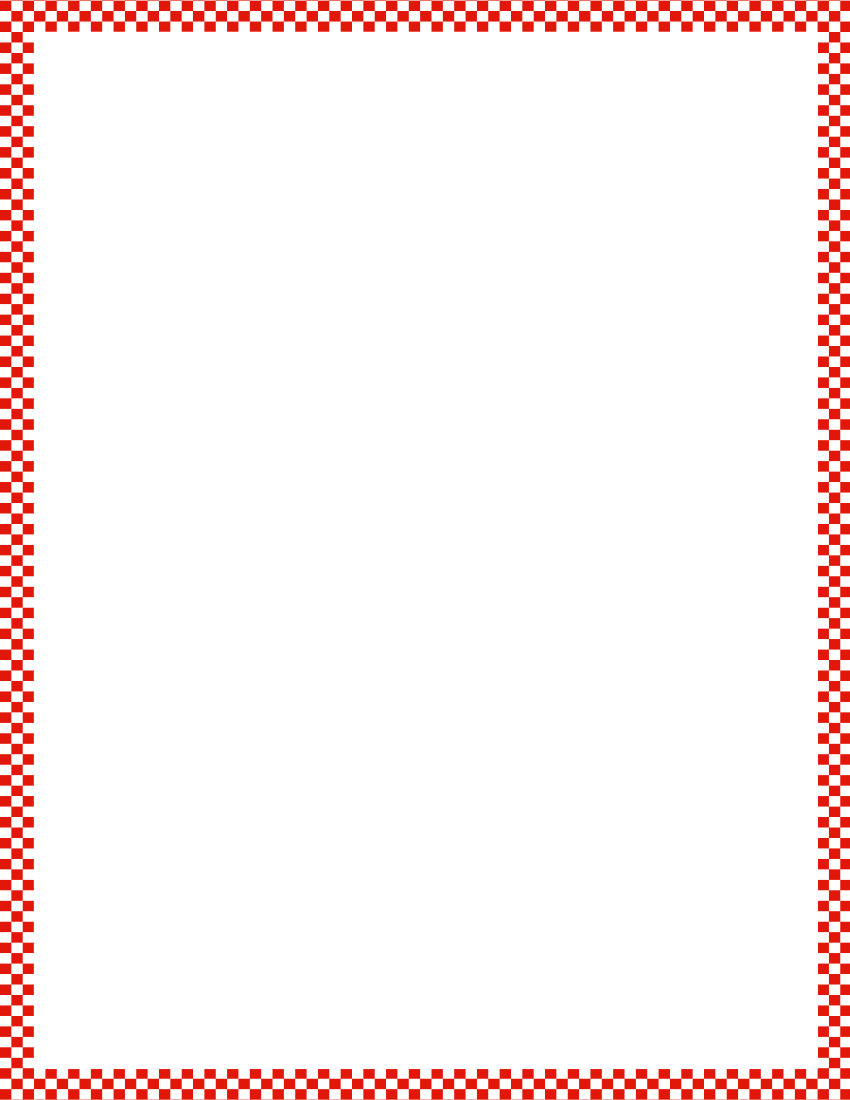 Module 1, Lesson 2
Fluency
Rekenrek to 3
Let’s practice counting with the Rekenrek.  Say how many you see.
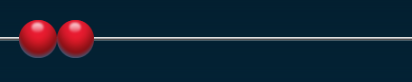 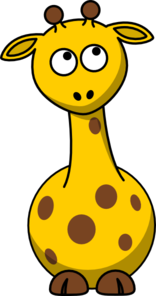 Click Here for Virtual Rekenrek
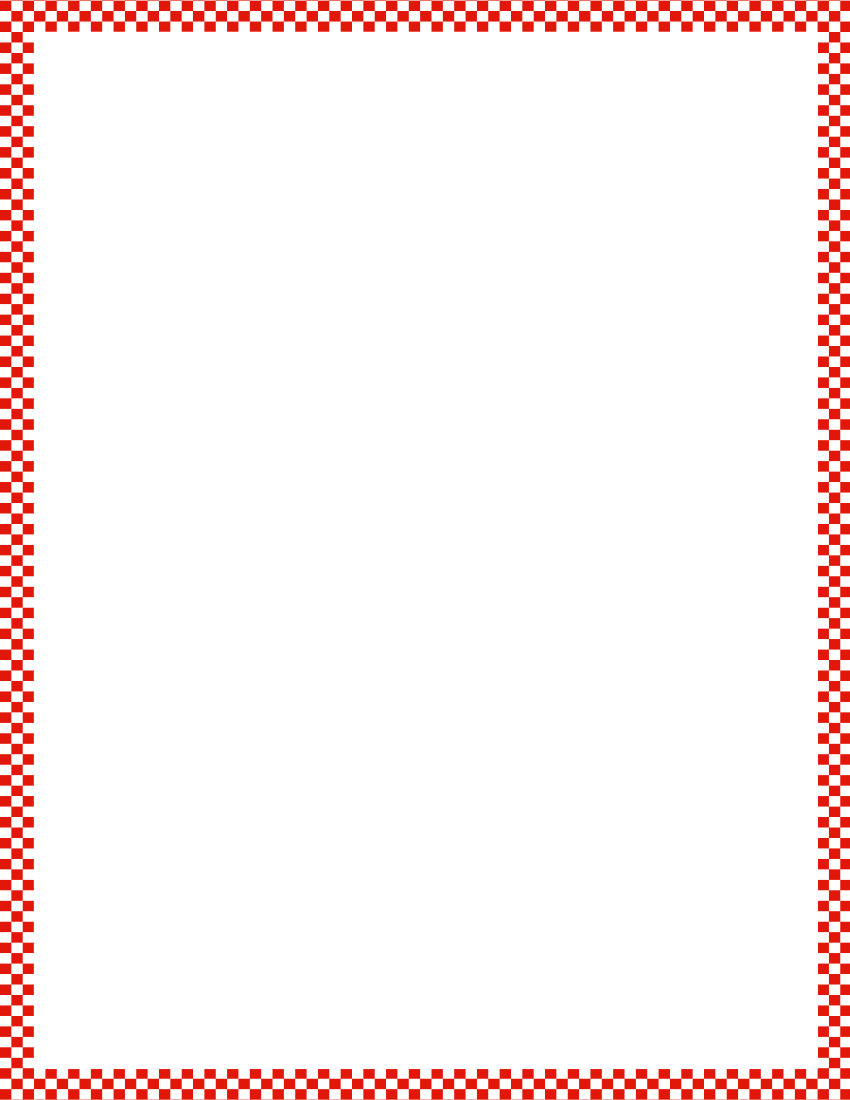 Module 1, Lesson 2
Fluency
Rekenrek to 3
Let’s practice counting with the Rekenrek.  Say how many you see.
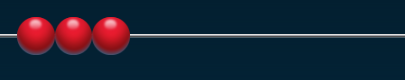 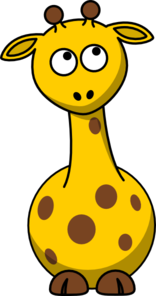 Click Here for Virtual Rekenrek
Application Problem
Module 1, Lesson 2
Jeremy has 3 marbles.  Draw his marbles.
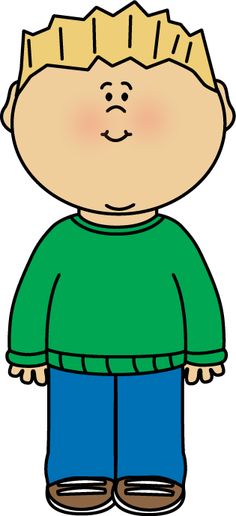 Module 1, Lesson 2
What are these?  Are they exactly the same,    or are they almost the same?
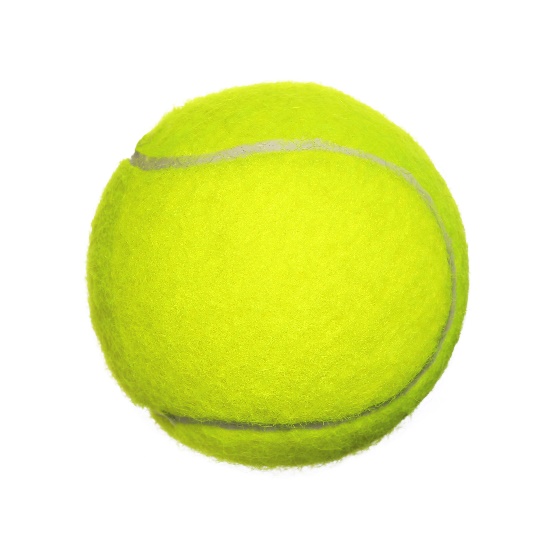 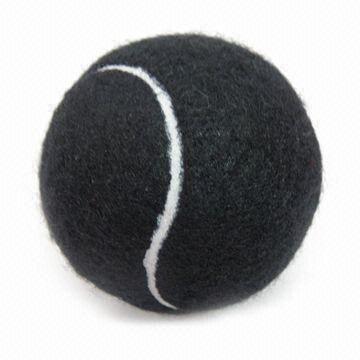 Repeat after me.  They are the same, but one is grey and one is yellow.
Module 1, Lesson 2
What are these?  Are they exactly the same,    or are they almost the same?
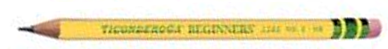 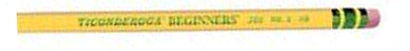 Repeat after me.  They are the same, but one is longer and one is shorter.
Module 1, Lesson 2
What are these?  Are they exactly the same,    or are they almost the same?
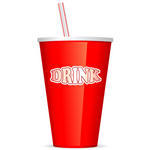 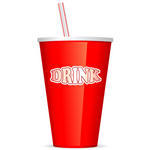 Module 1, Lesson 2
What are these?  Are they exactly the same,    or are they almost the same?
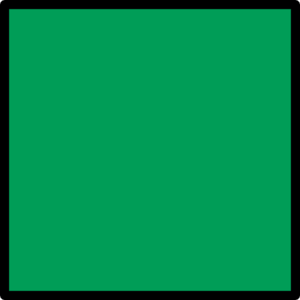 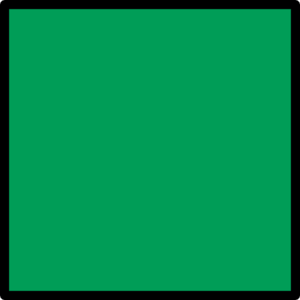 Module 1, Lesson 2
What are these?  Are they exactly the same,    or are they almost the same?
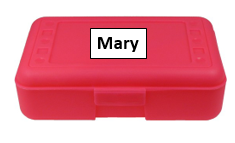 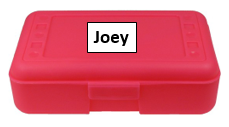 Module 1, Lesson 2
Your Turn!
Talk to your partner.
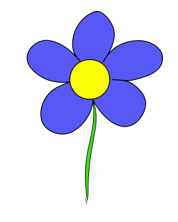 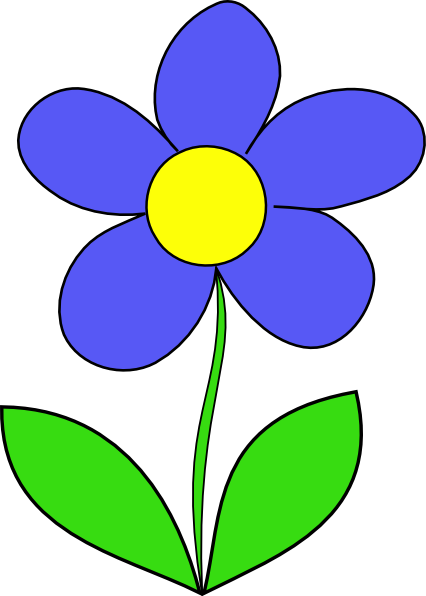 “These are the same, but this one is _______, and this one is _______.”
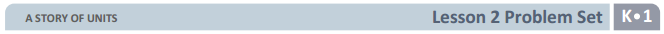 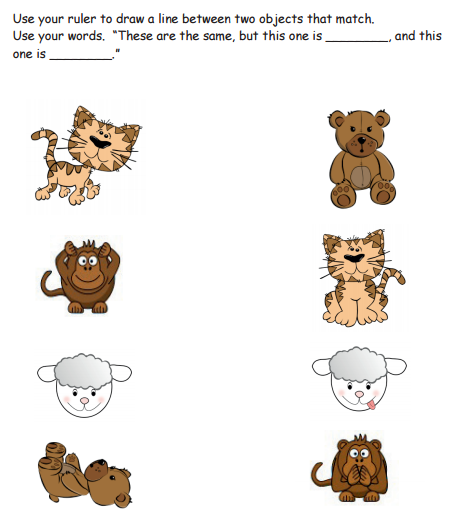 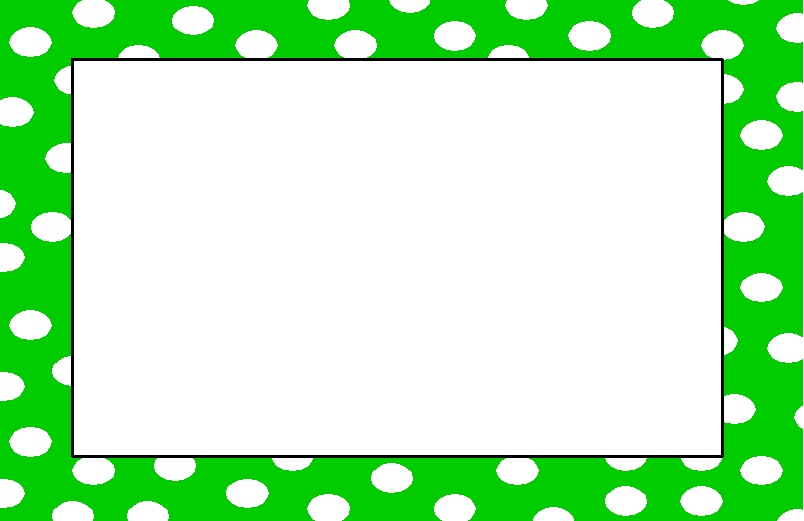 Debrief
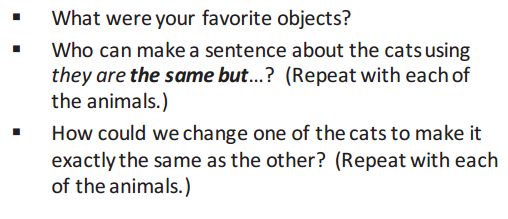 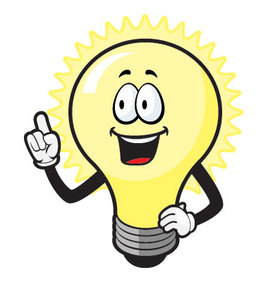 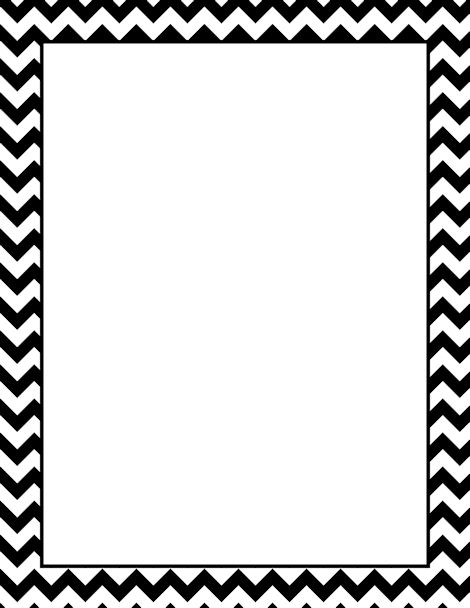 Lesson 3


I can find two objects that  share a pattern, color, and use.
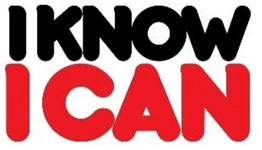 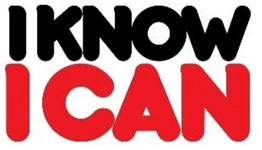 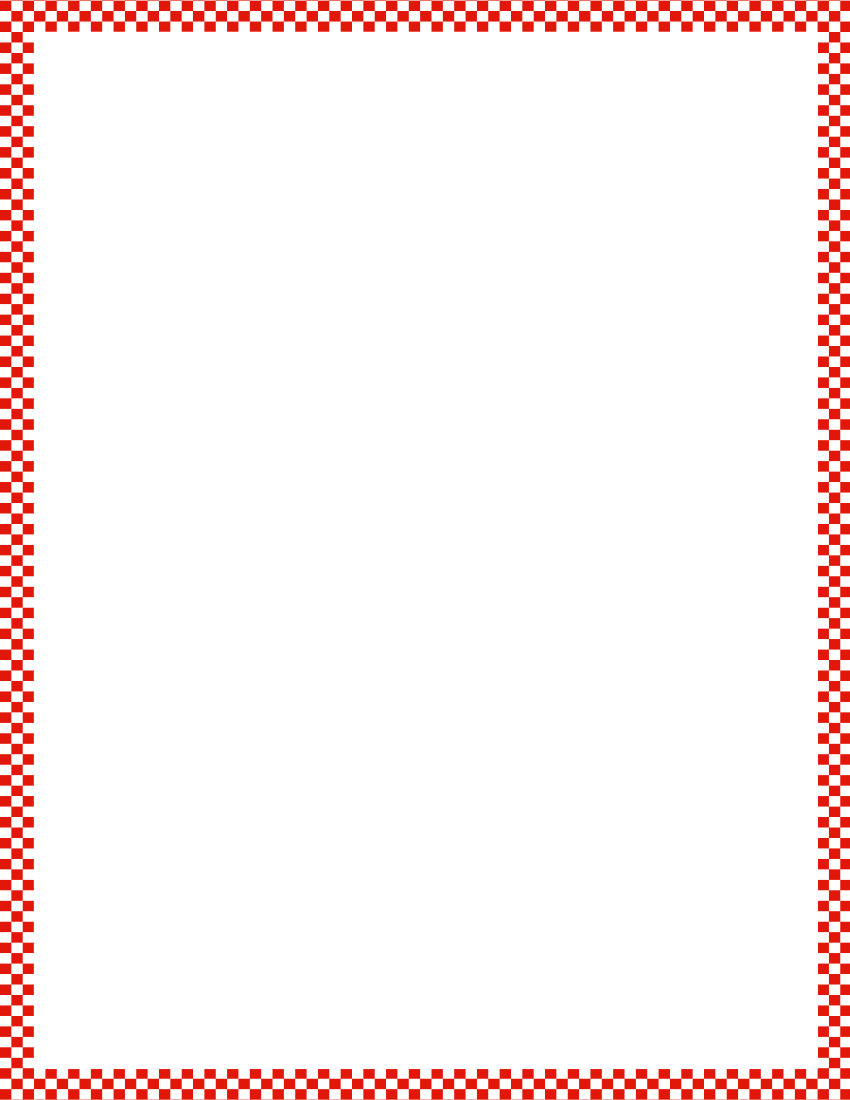 Module 1, Lesson 3
Fluency
Counting Beans and Fingers to 5
Take 1 bean out of your bag and put it on your mat.
Count how many beans are on your mat.
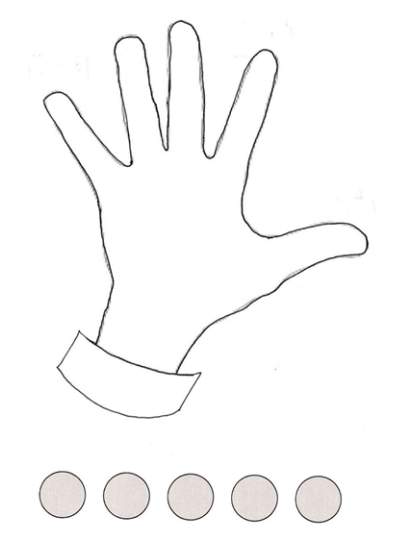 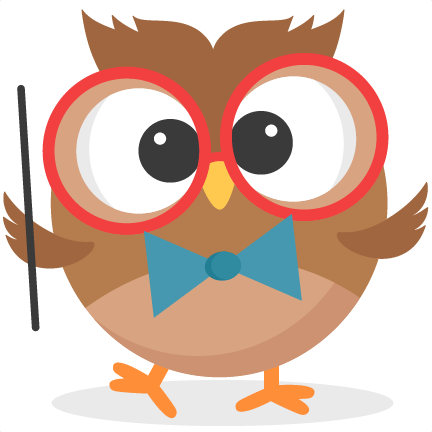 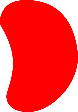 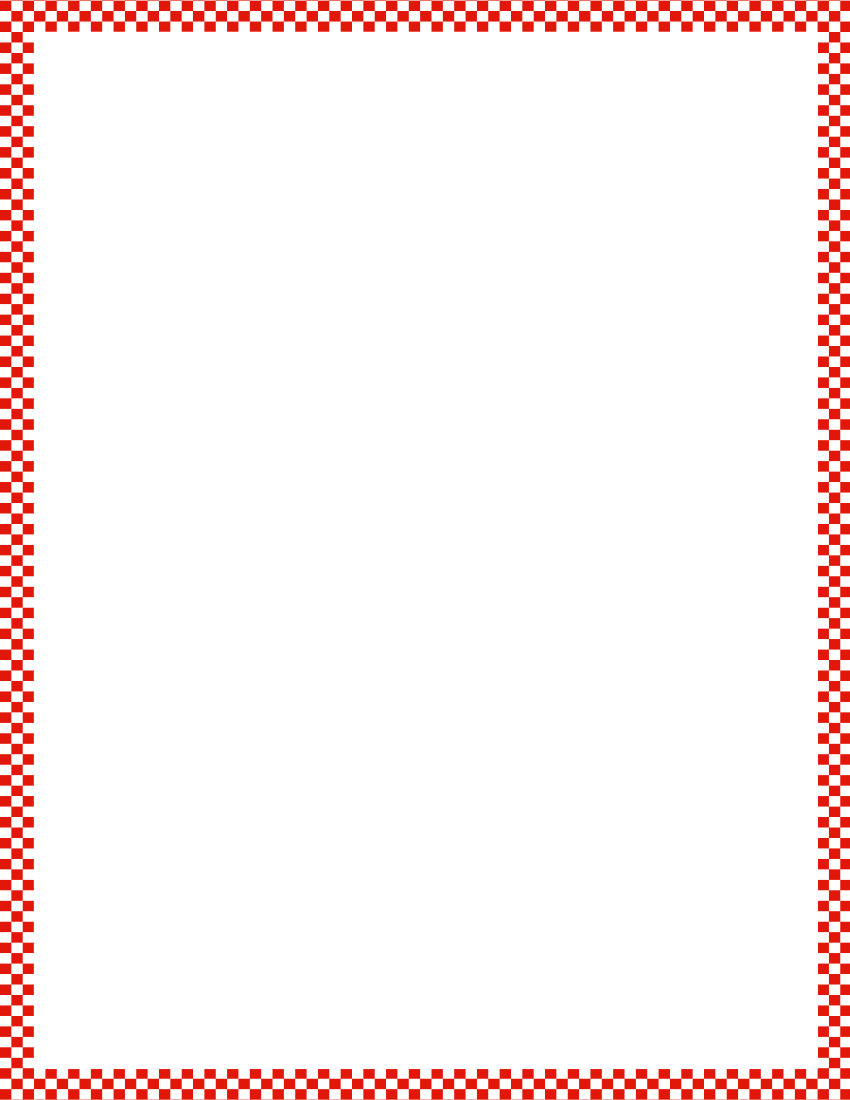 Module 1, Lesson 3
Fluency
Counting Beans and Fingers to 5
Take another bean out of your bag, and put it on your mat.
Count how many beans are on your mat now.
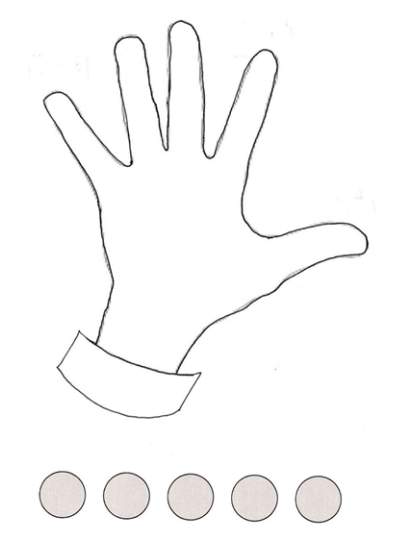 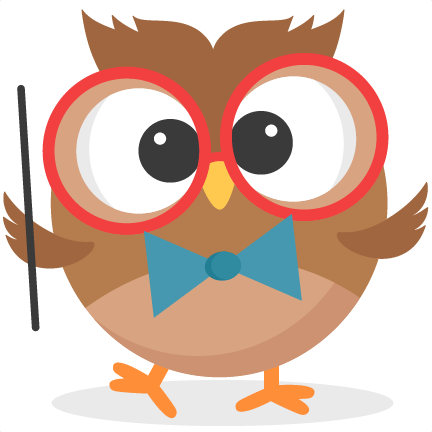 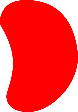 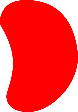 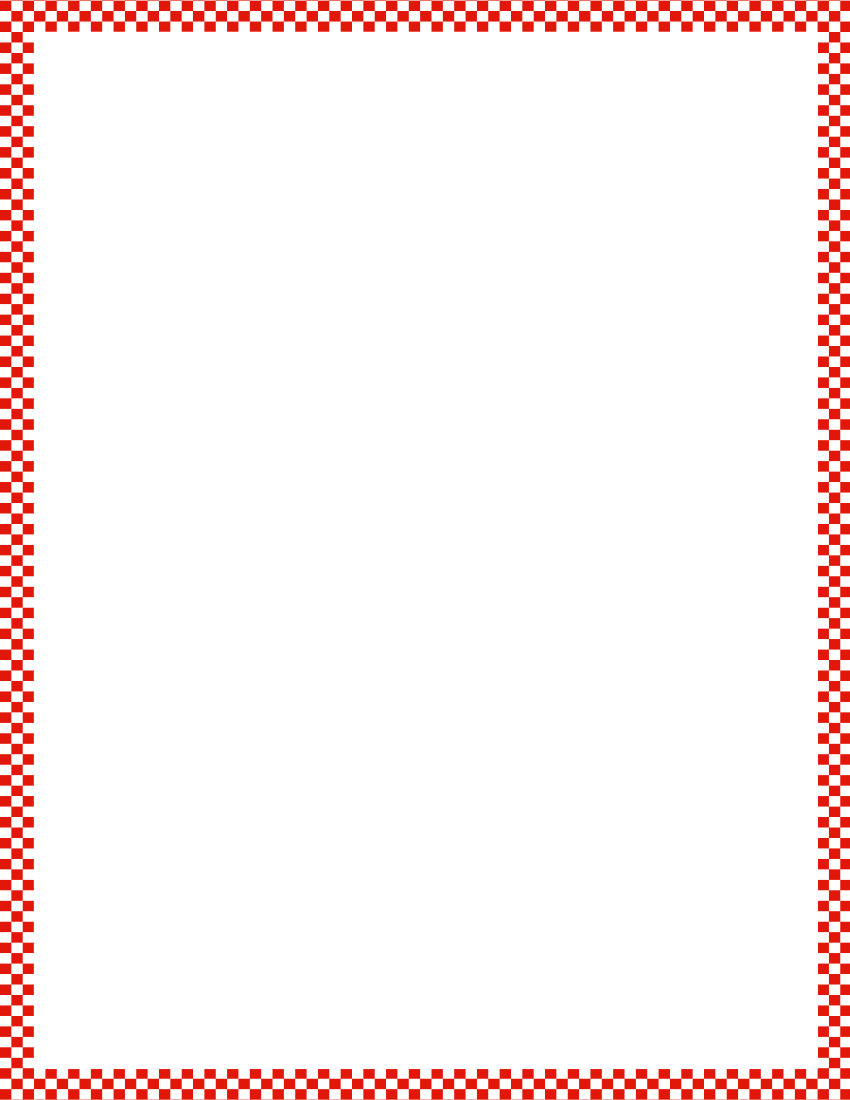 Module 1, Lesson 3
Fluency
Counting Beans and Fingers to 5
Take another bean out of your bag, and put it on your mat.
Count how many beans are on your mat now.
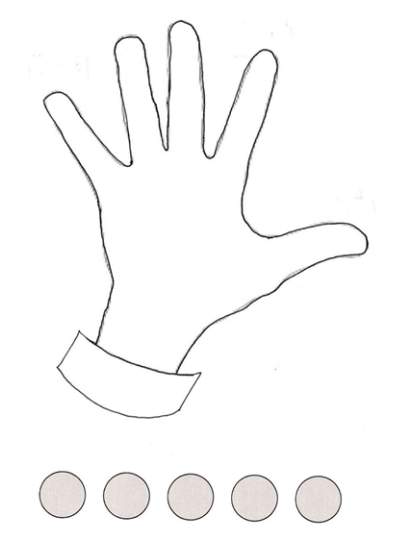 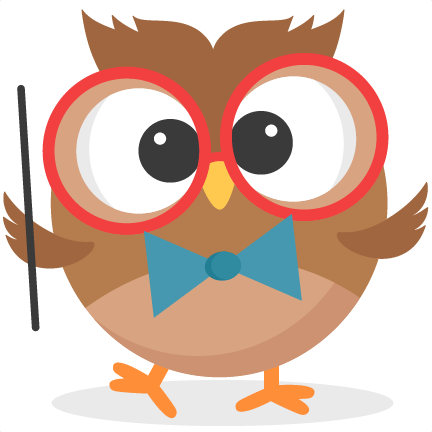 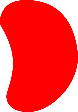 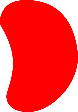 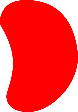 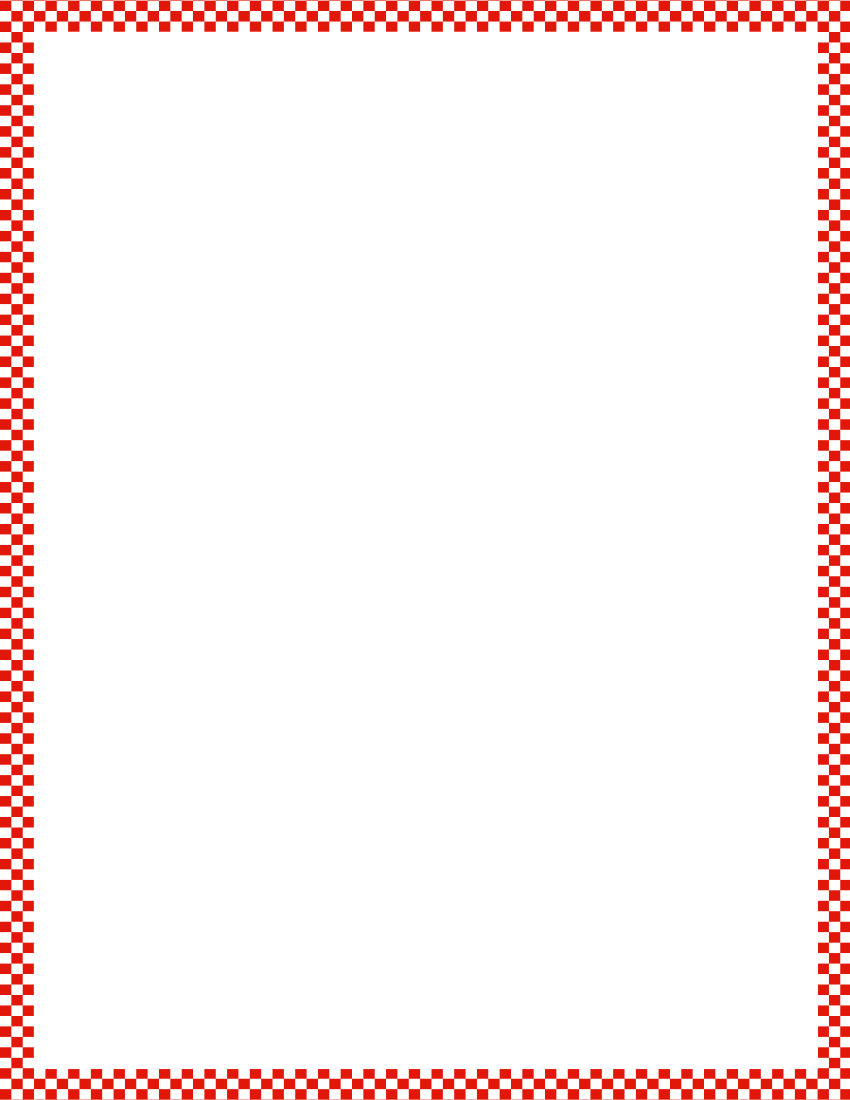 Module 1, Lesson 3
Fluency
Counting Beans and Fingers to 5
Take another bean out of your bag, and put it on your mat.
Count how many beans are on your mat now.
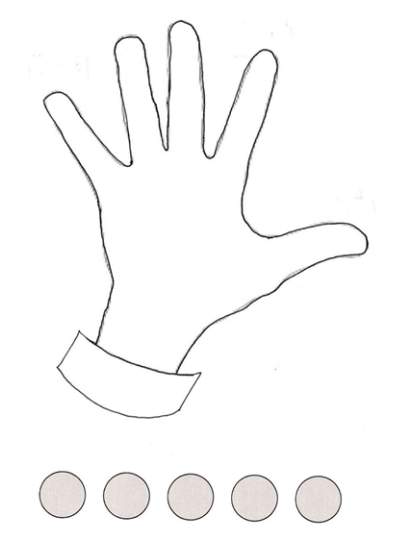 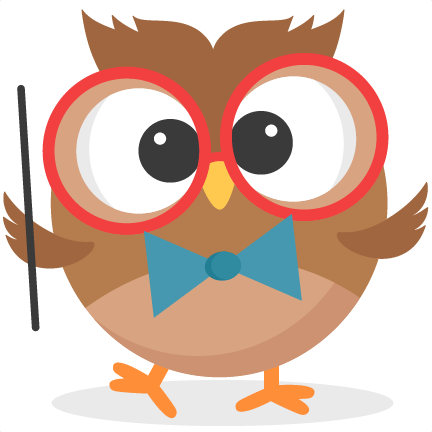 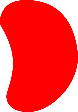 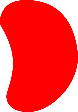 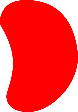 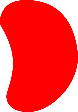 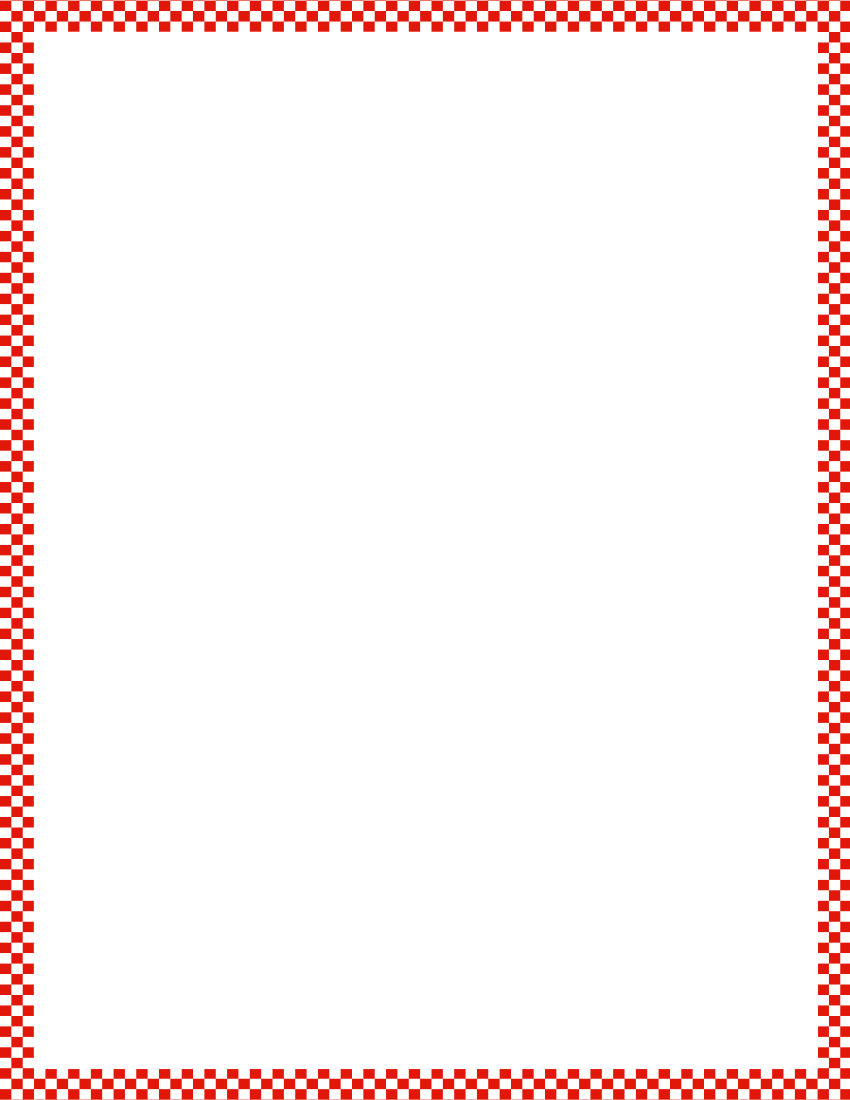 Module 1, Lesson 3
Fluency
Counting Beans and Fingers to 5
Take another bean out of your bag, and put it on your mat.
Count how many beans are on your mat now.
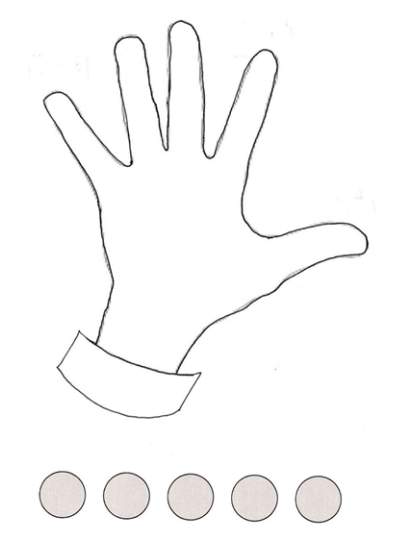 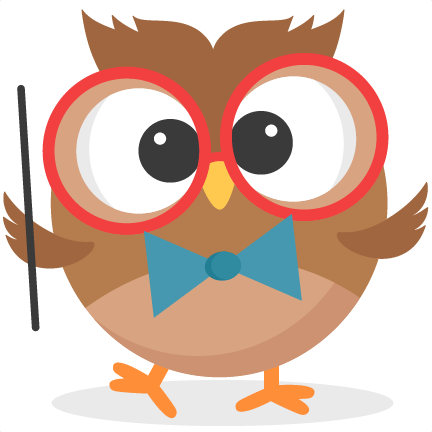 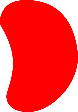 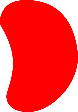 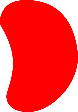 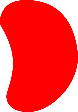 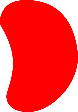 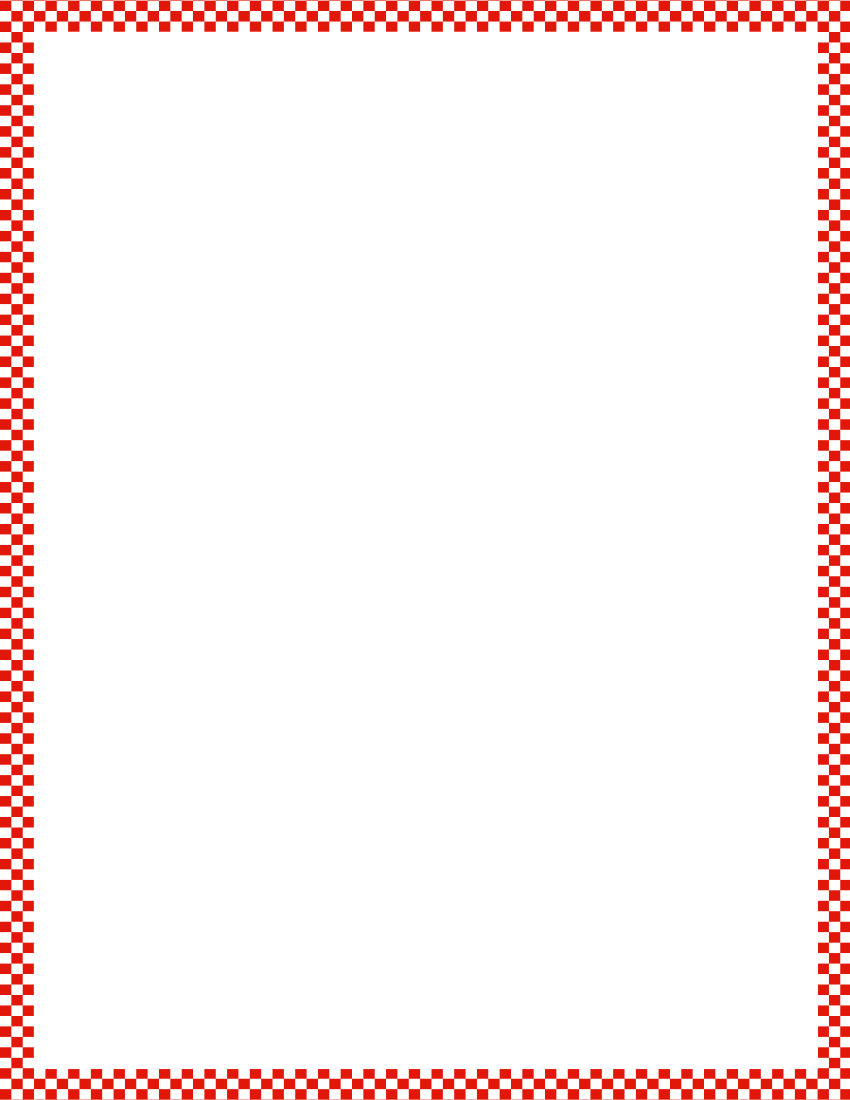 Module 1, Lesson 3
Fluency
Counting Beans and Fingers to 5
Let’s touch and count them one at a time.
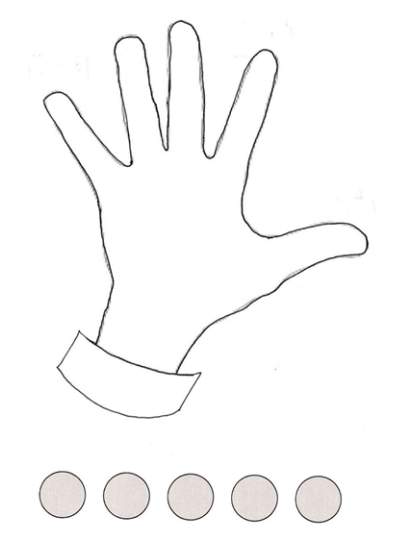 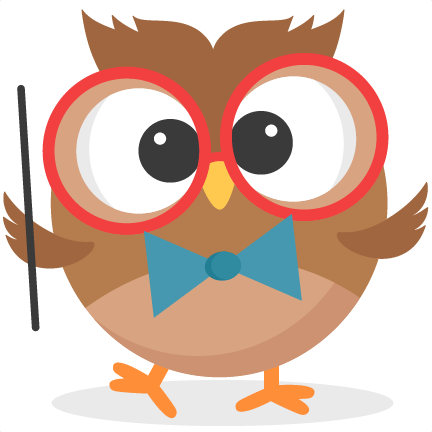 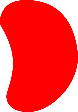 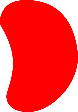 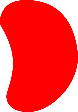 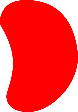 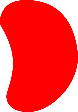 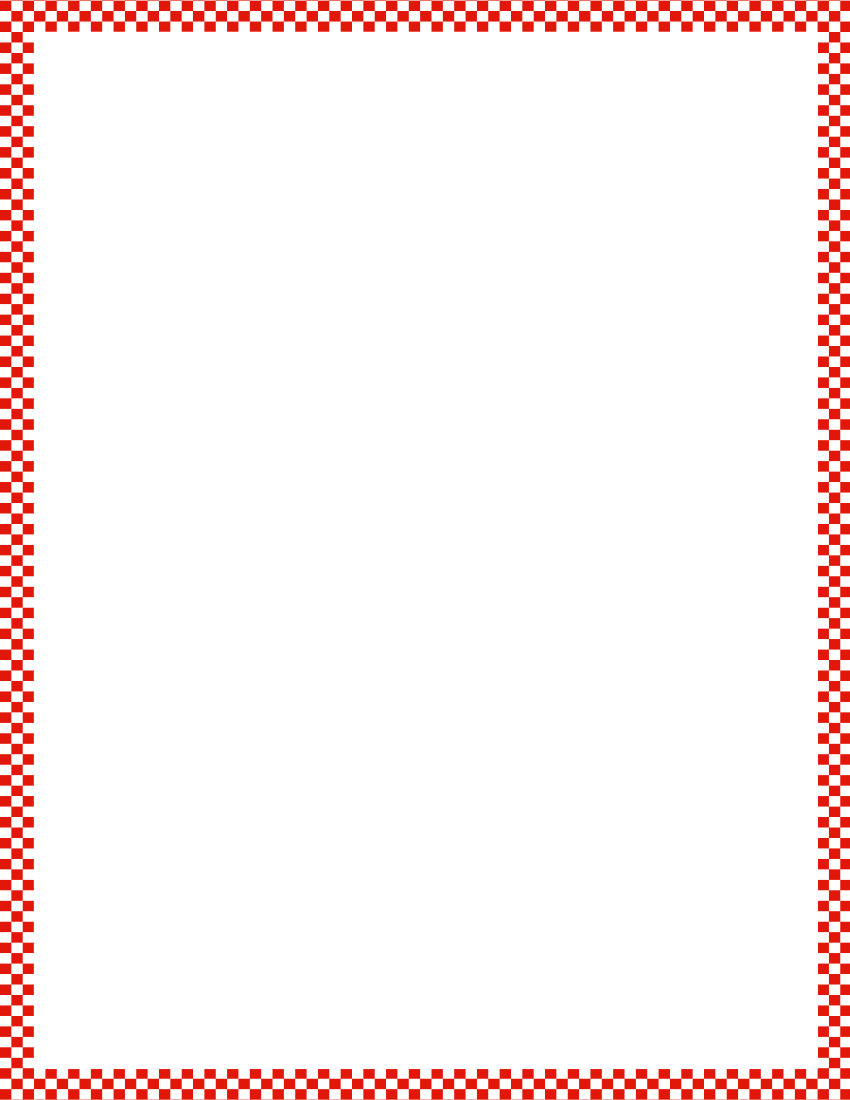 Module 1, Lesson 3
Fluency
Counting Beans and Fingers to 5
How many fingers have a bean?  How many fingernails are under the bean?  Is that exactly the same number?
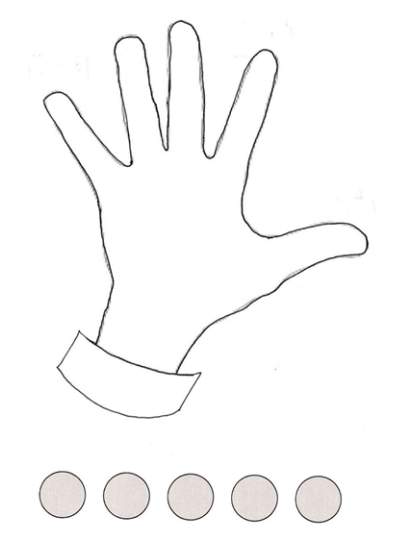 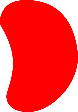 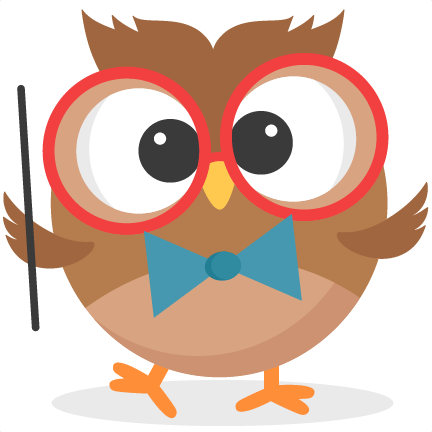 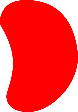 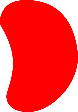 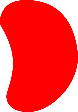 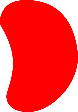 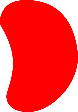 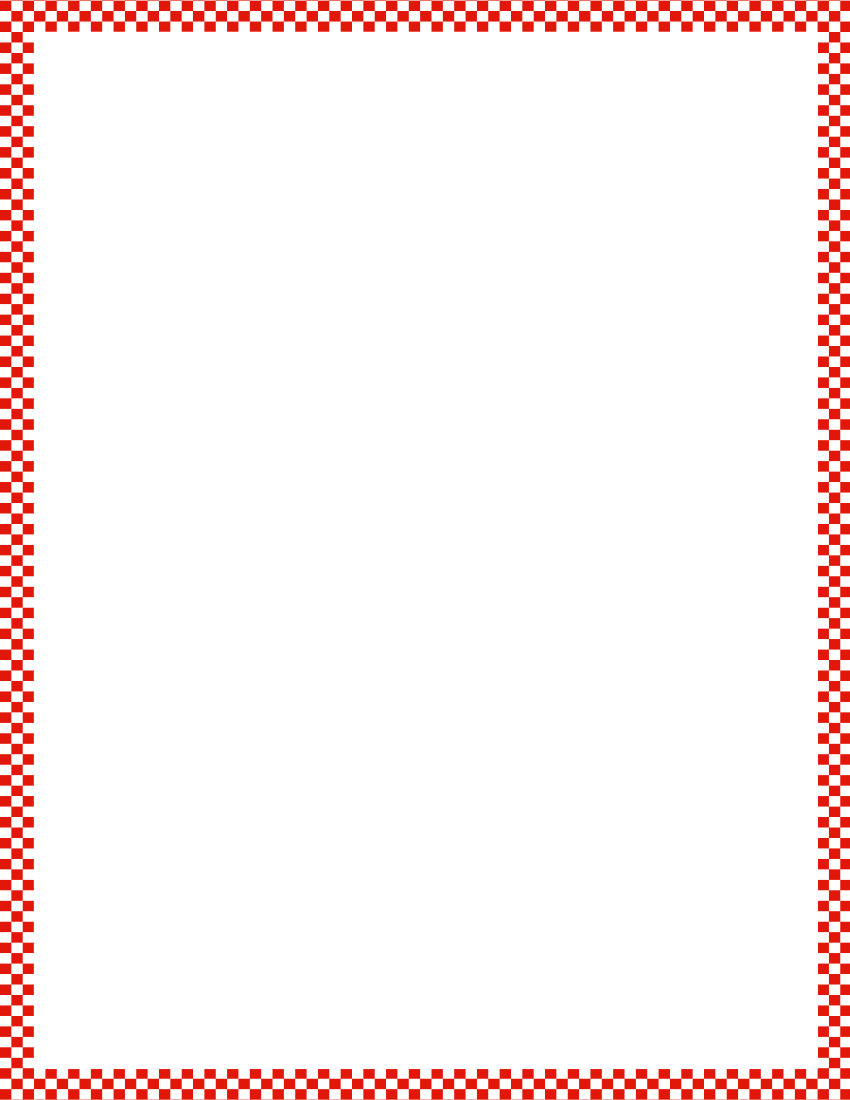 Module 1, Lesson 3
Fluency
Counting Beans and Fingers to 5
How many fingers have a bean?  How many fingernails are under the beans?  Is that exactly the same number?
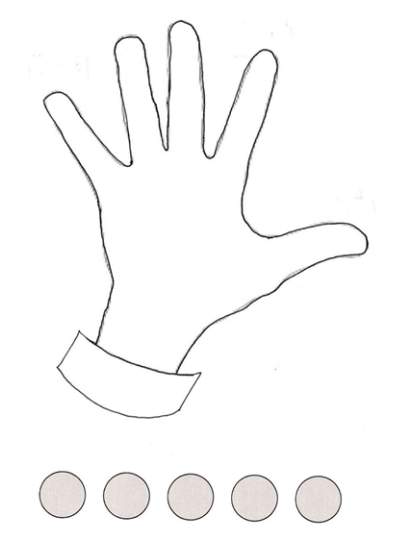 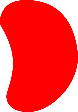 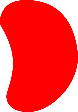 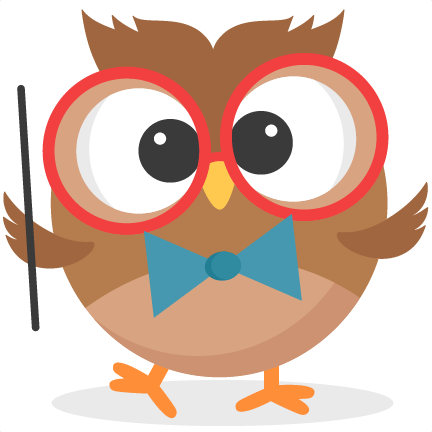 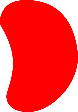 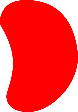 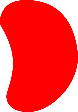 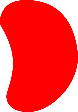 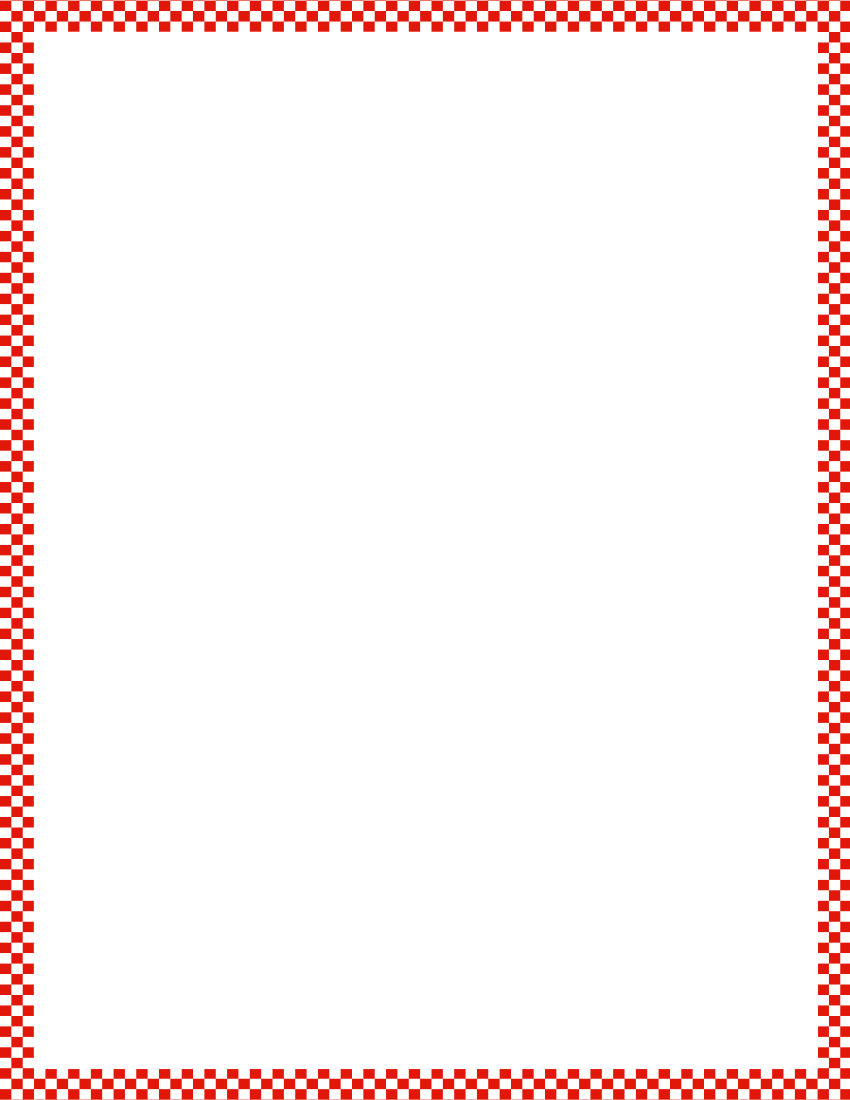 Module 1, Lesson 3
Fluency
Counting Beans and Fingers to 5
How many fingers have a bean?  How many fingernails are under the beans?  Is that exactly the same number?
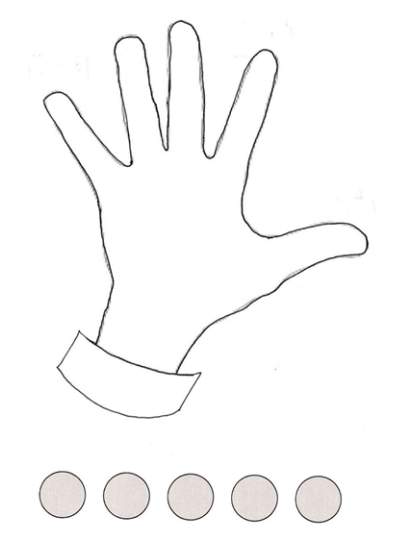 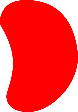 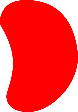 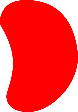 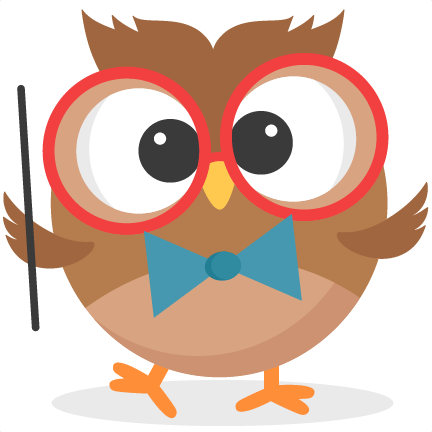 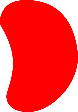 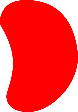 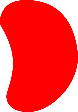 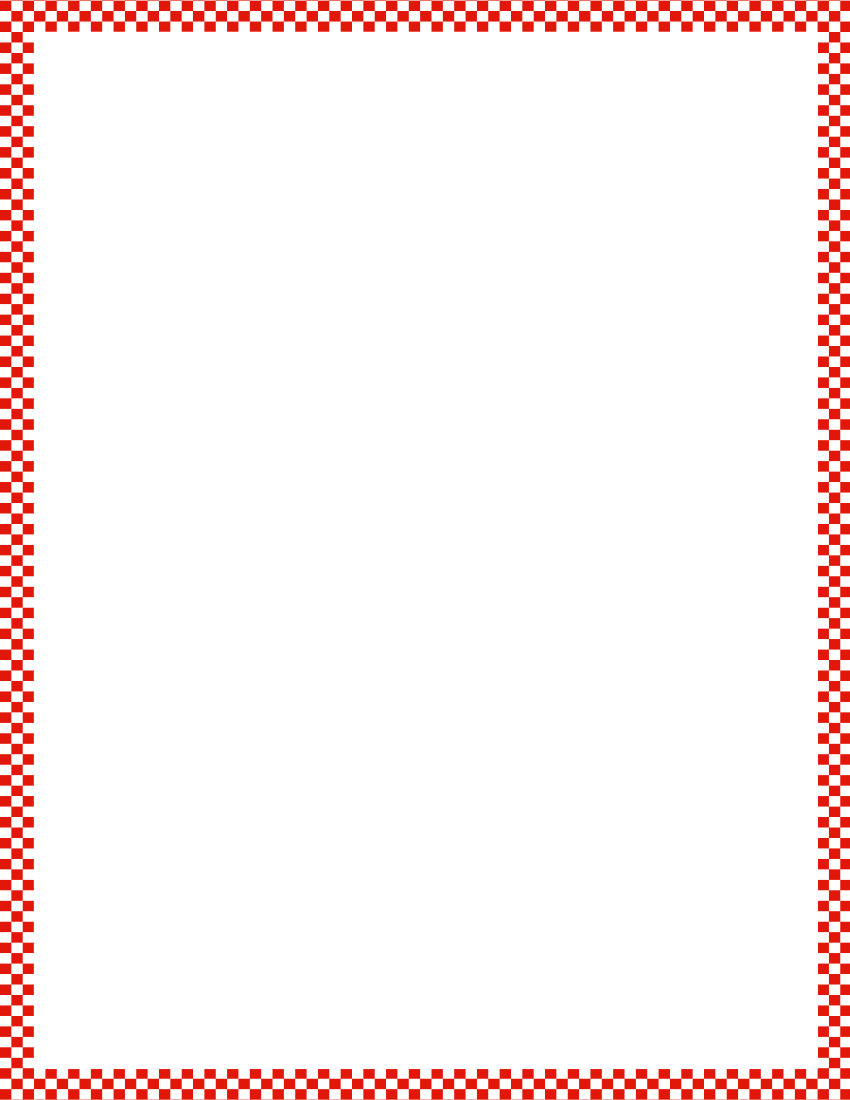 Module 1, Lesson 3
Fluency
Counting Beans and Fingers to 5
How many fingers have a bean?  How many fingernails are under the beans?  Is that exactly the same number?
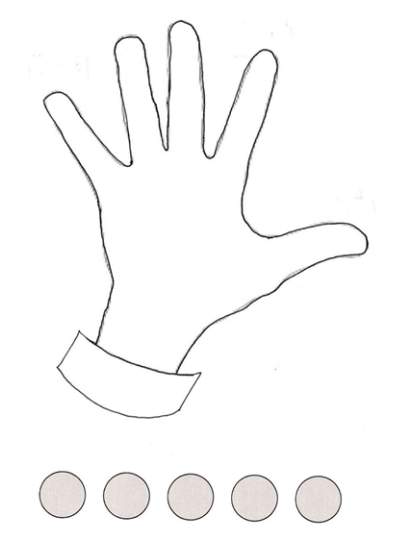 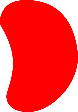 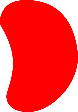 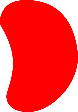 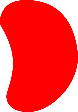 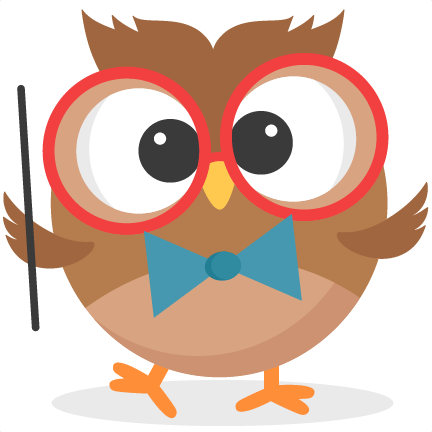 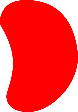 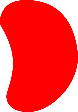 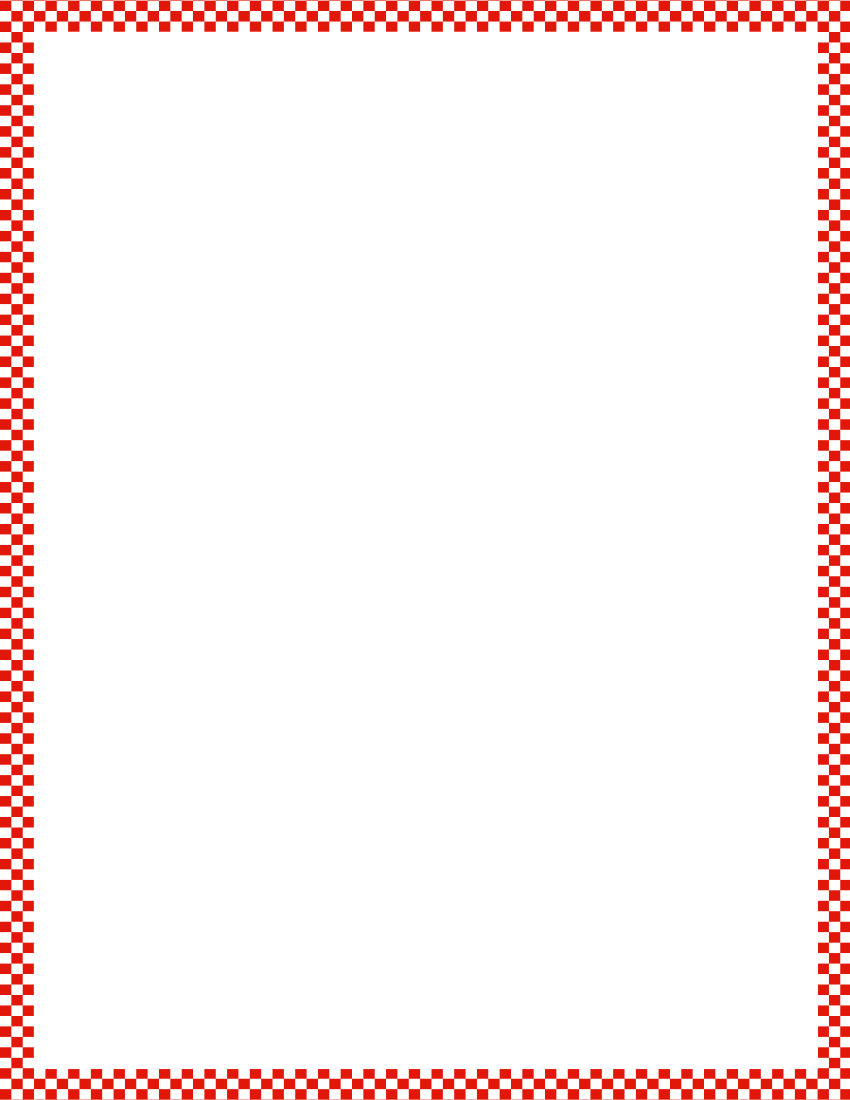 Module 1, Lesson 3
Fluency
Counting Beans and Fingers to 5
How many fingers have a bean?  How many fingernails are under the beans?  Is that exactly the same number?
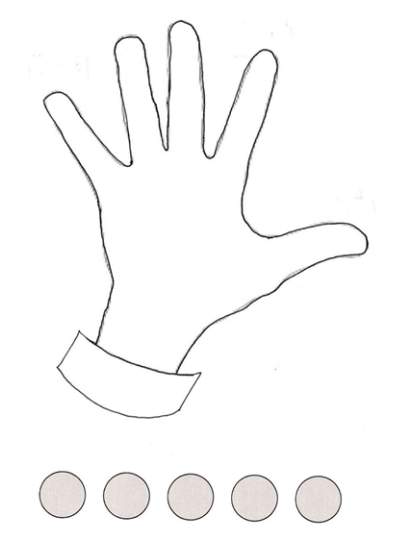 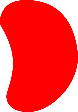 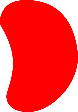 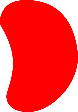 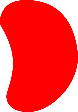 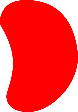 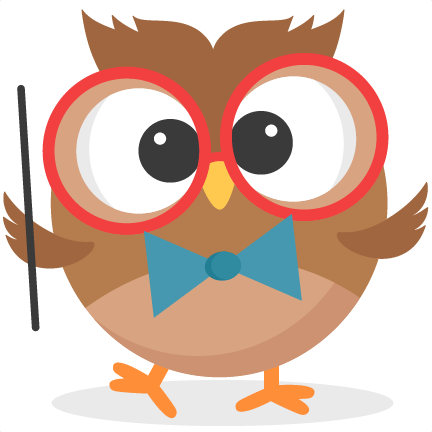 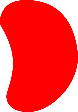 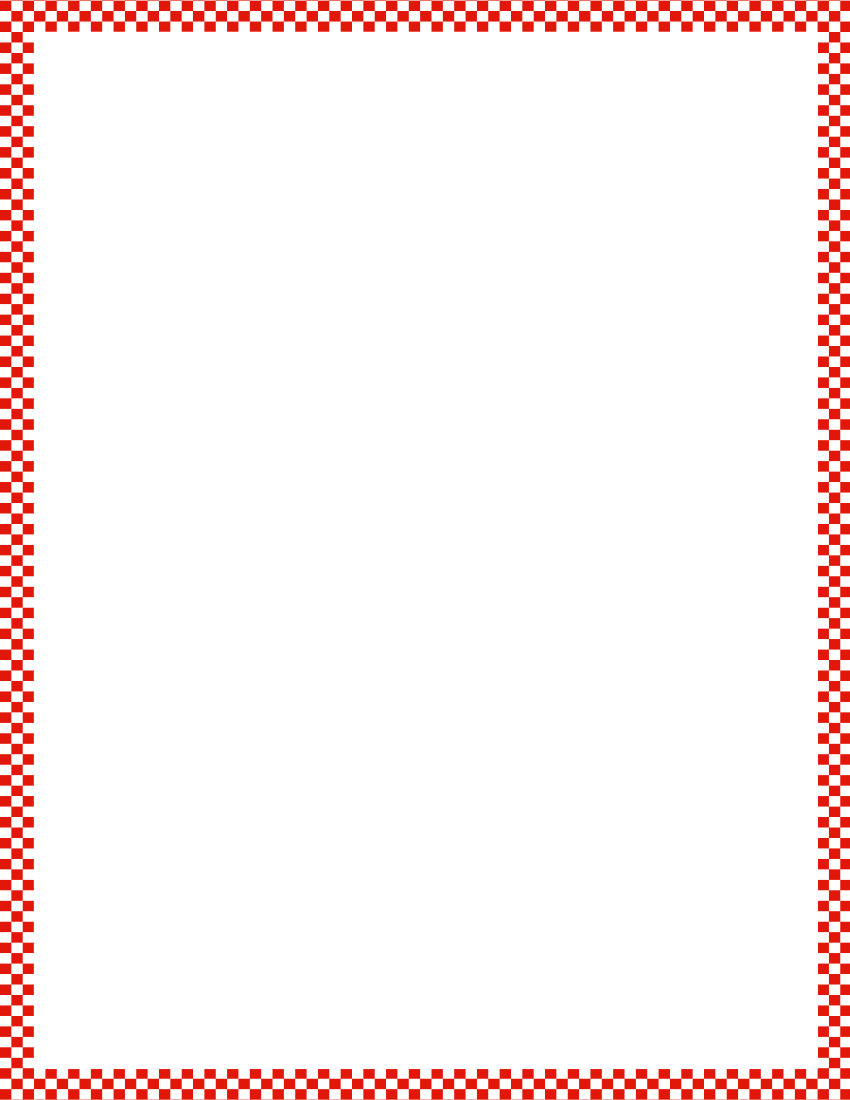 Module 1, Lesson 3
Fluency
Show Me Beans
You’re getting very good at counting beans and fingers!  Let’s play a game called Show Me Beans.  I’ll say a number, and you put that many beans on the fingernails.  Remember to start on the pinky and don’t skip fingers!  Ready?
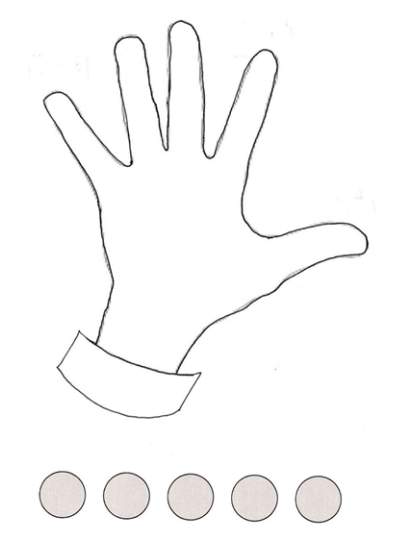 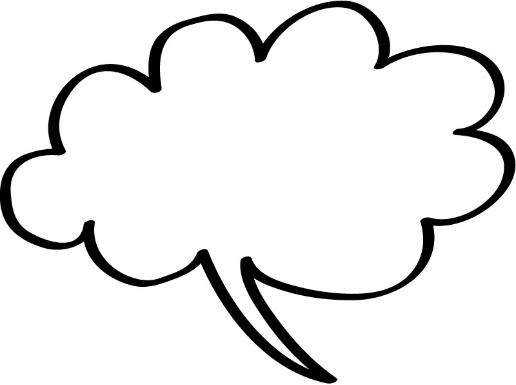 1
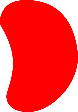 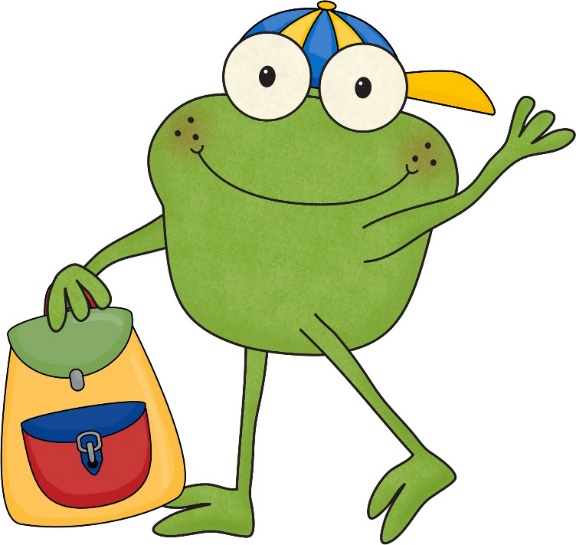 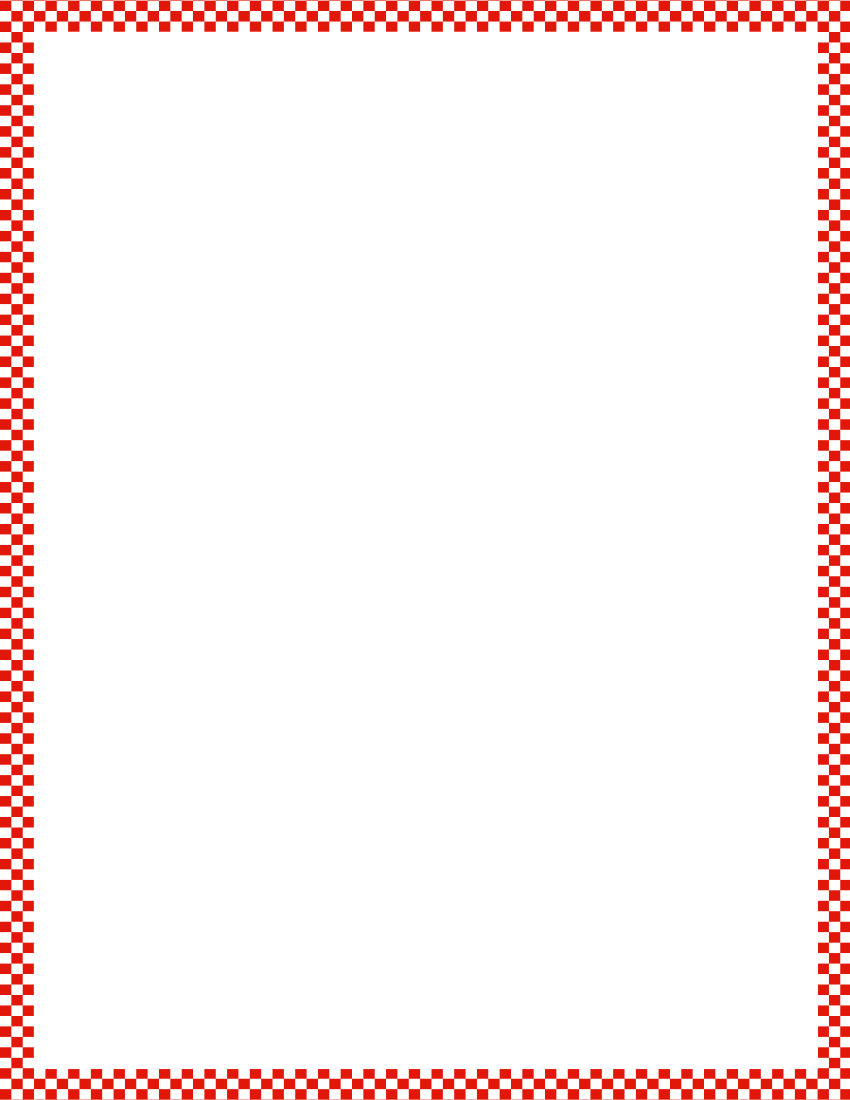 Module 1, Lesson 3
Fluency
Show Me Beans
You’re getting very good at counting beans and fingers!  Let’s play a game called Show Me Beans.  I’ll say a number, and you put that many beans on the fingernails.  Remember to start on the pinky and don’t skip fingers!  Ready?
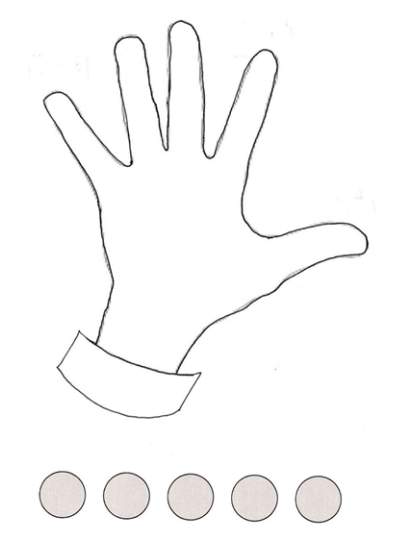 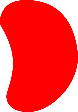 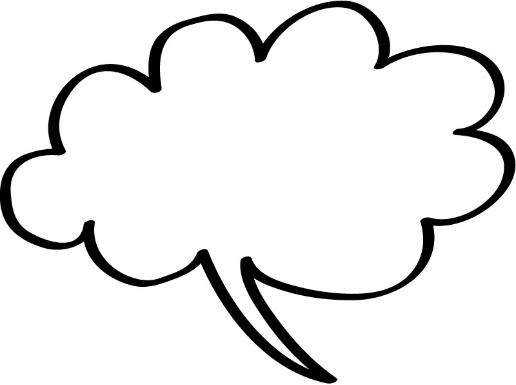 2
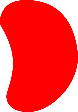 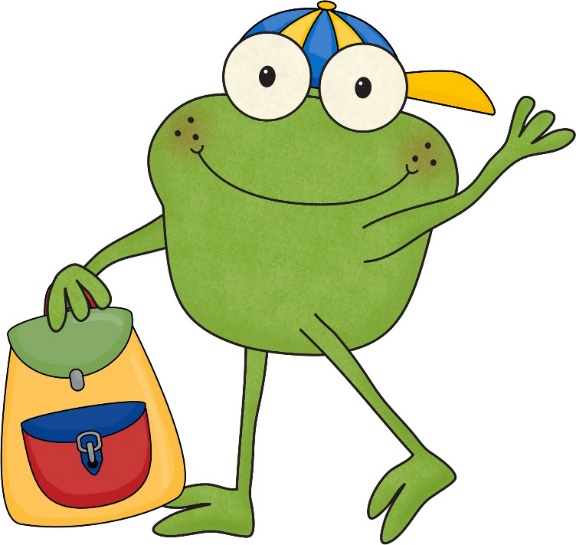 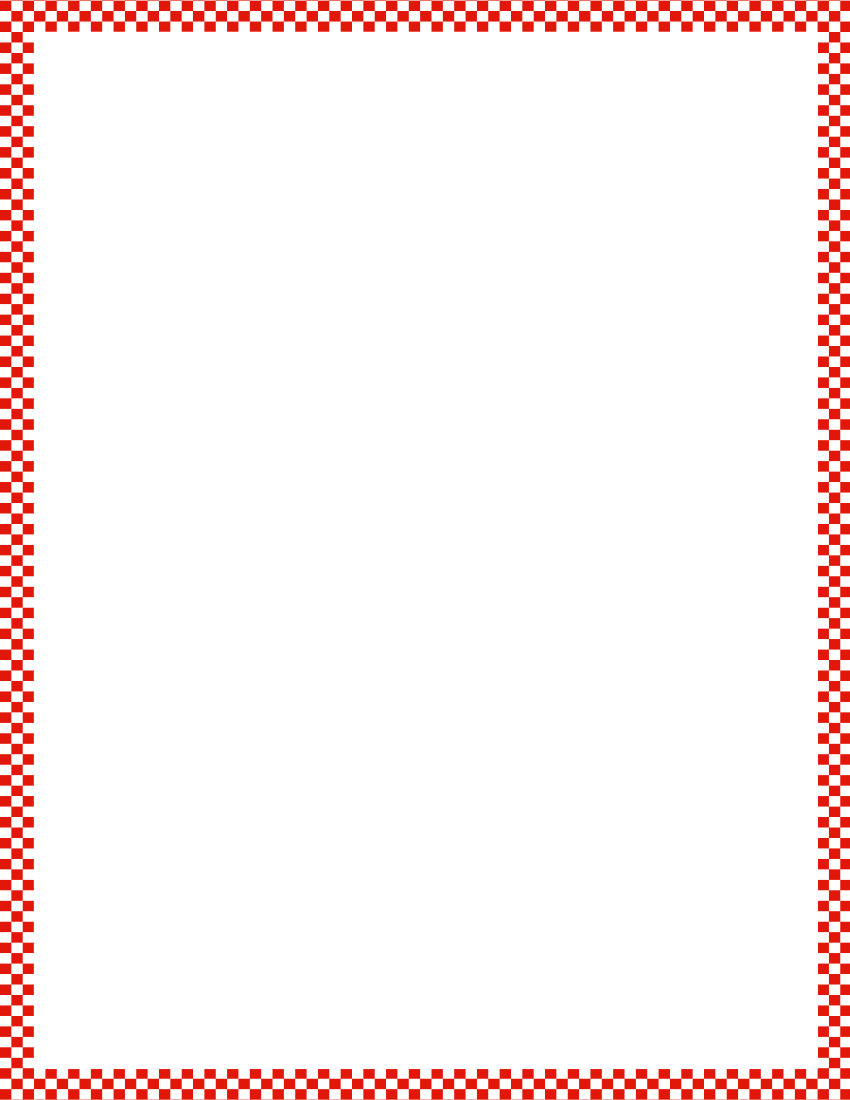 Module 1, Lesson 3
Fluency
Show Me Beans
You’re getting very good at counting beans and fingers!  Let’s play a game called Show Me Beans.  I’ll say a number, and you put that many beans on the fingernails.  Remember to start on the pinky and don’t skip fingers!  Ready?
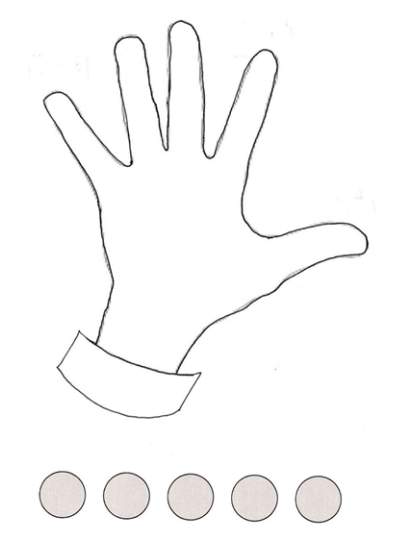 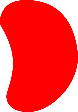 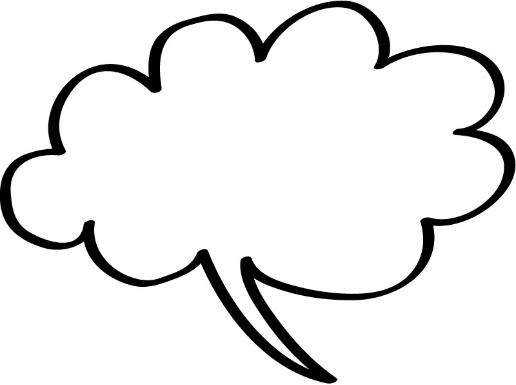 1
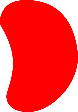 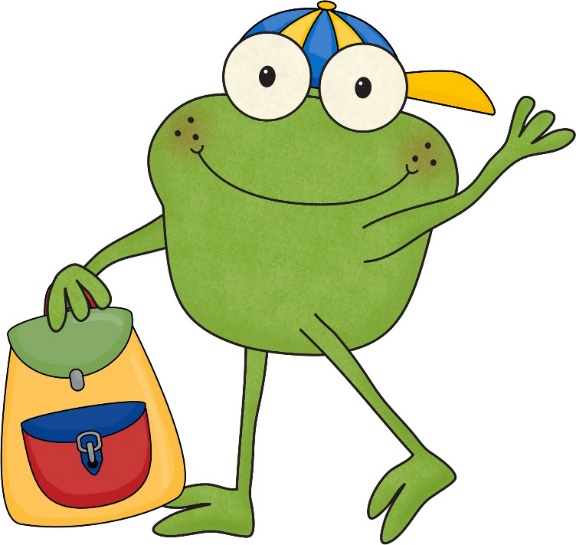 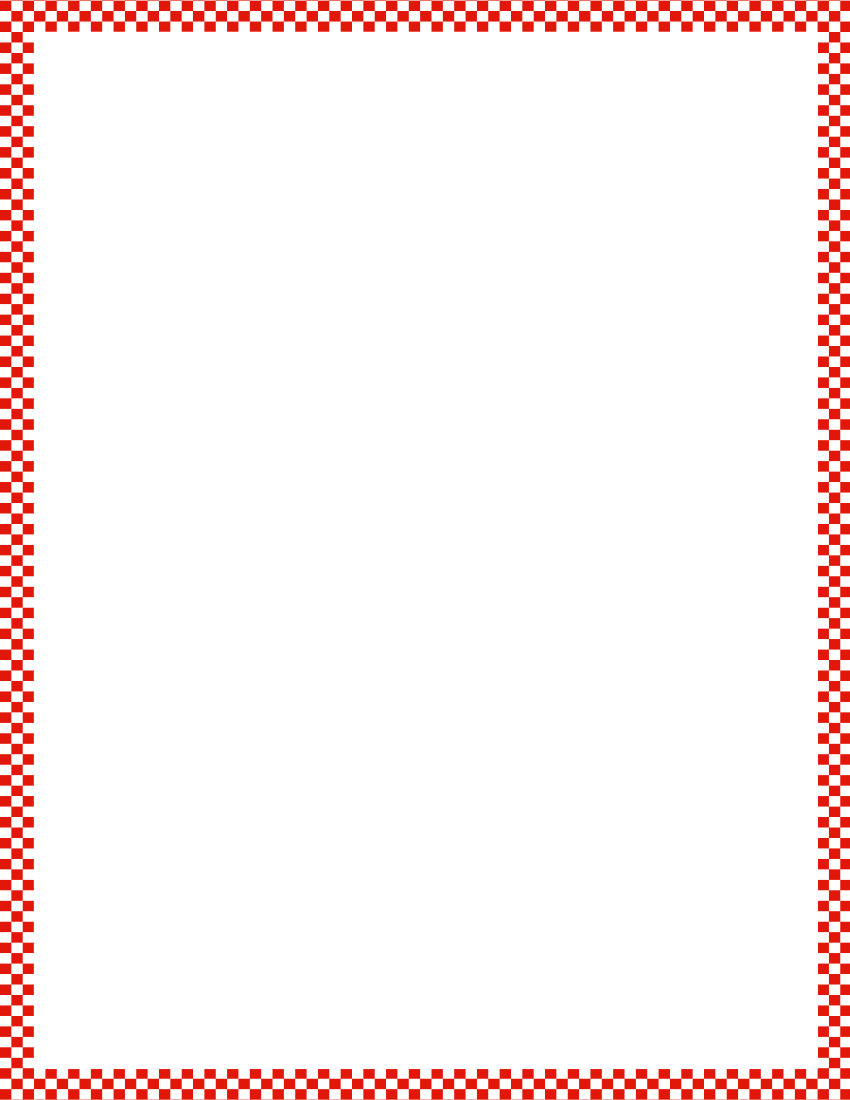 Module 1, Lesson 3
Fluency
Show Me Beans
You’re getting very good at counting beans and fingers!  Let’s play a game called Show Me Beans.  I’ll say a number, and you put that many beans on the fingernails.  Remember to start on the pinky and don’t skip fingers!  Ready?
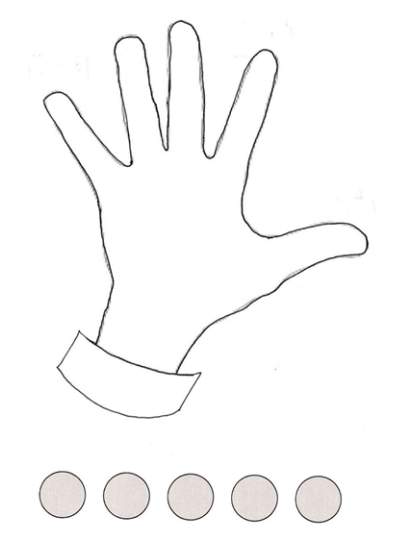 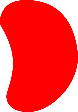 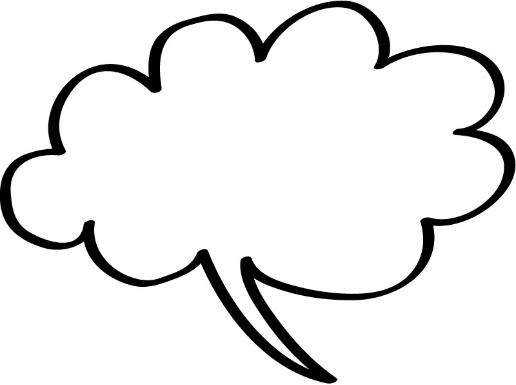 2
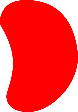 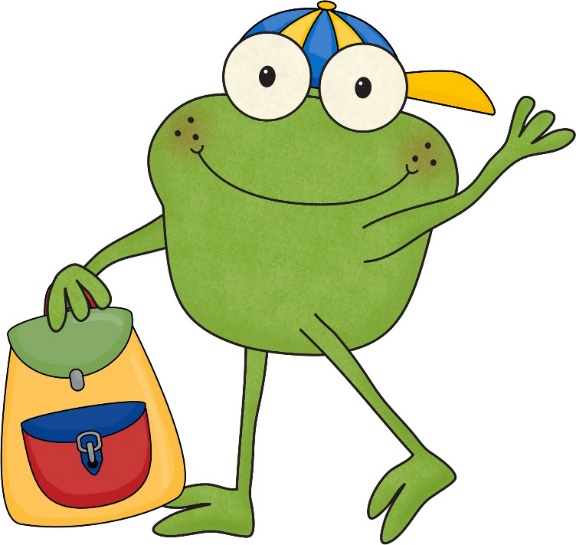 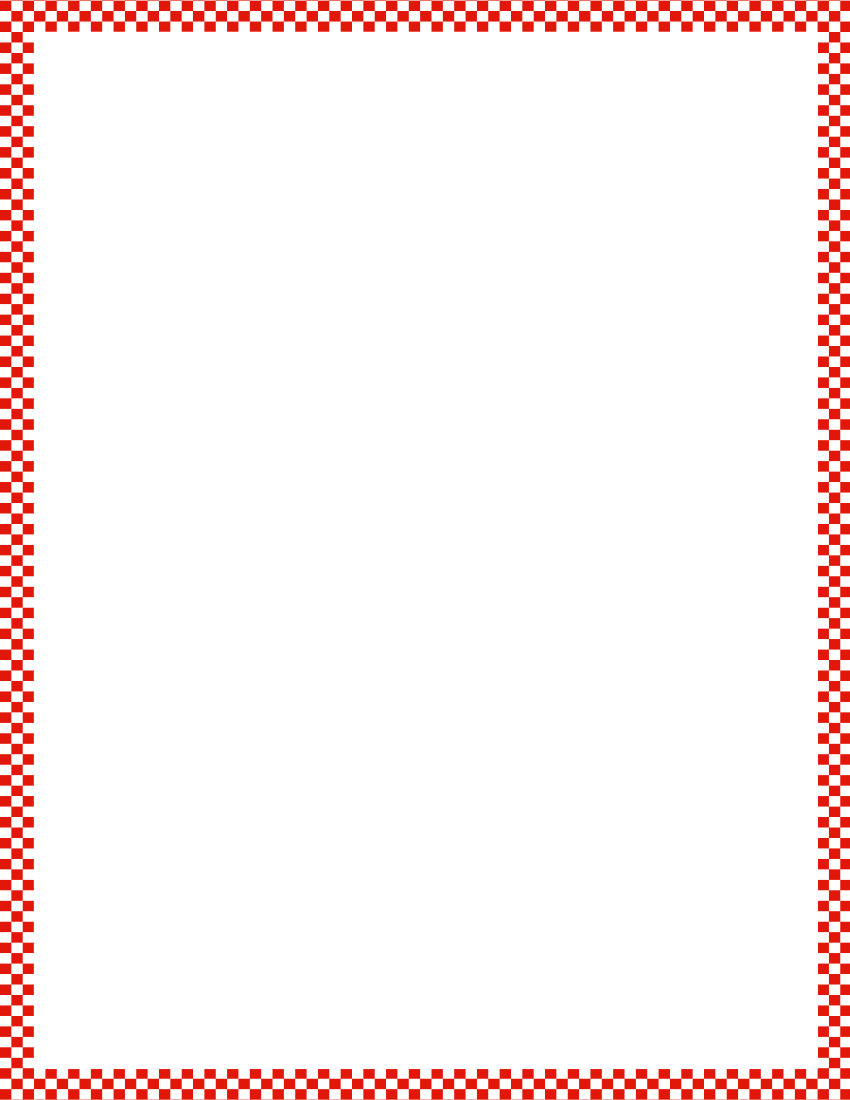 Module 1, Lesson 3
Fluency
Show Me Beans
You’re getting very good at counting beans and fingers!  Let’s play a game called Show Me Beans.  I’ll say a number, and you put that many beans on the fingernails.  Remember to start on the pinky and don’t skip fingers!  Ready?
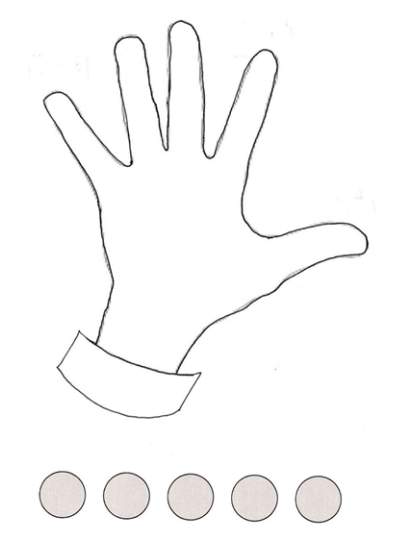 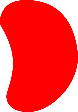 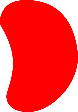 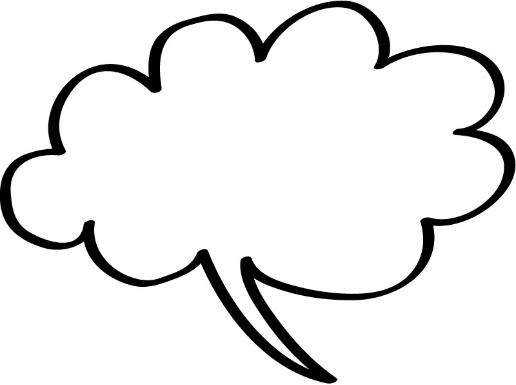 3
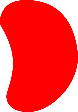 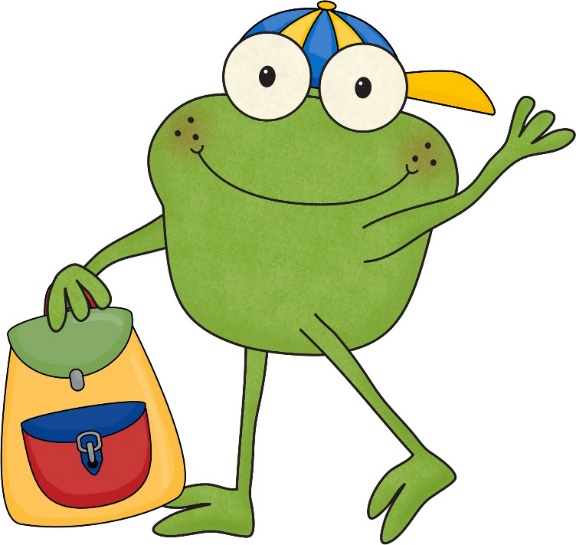 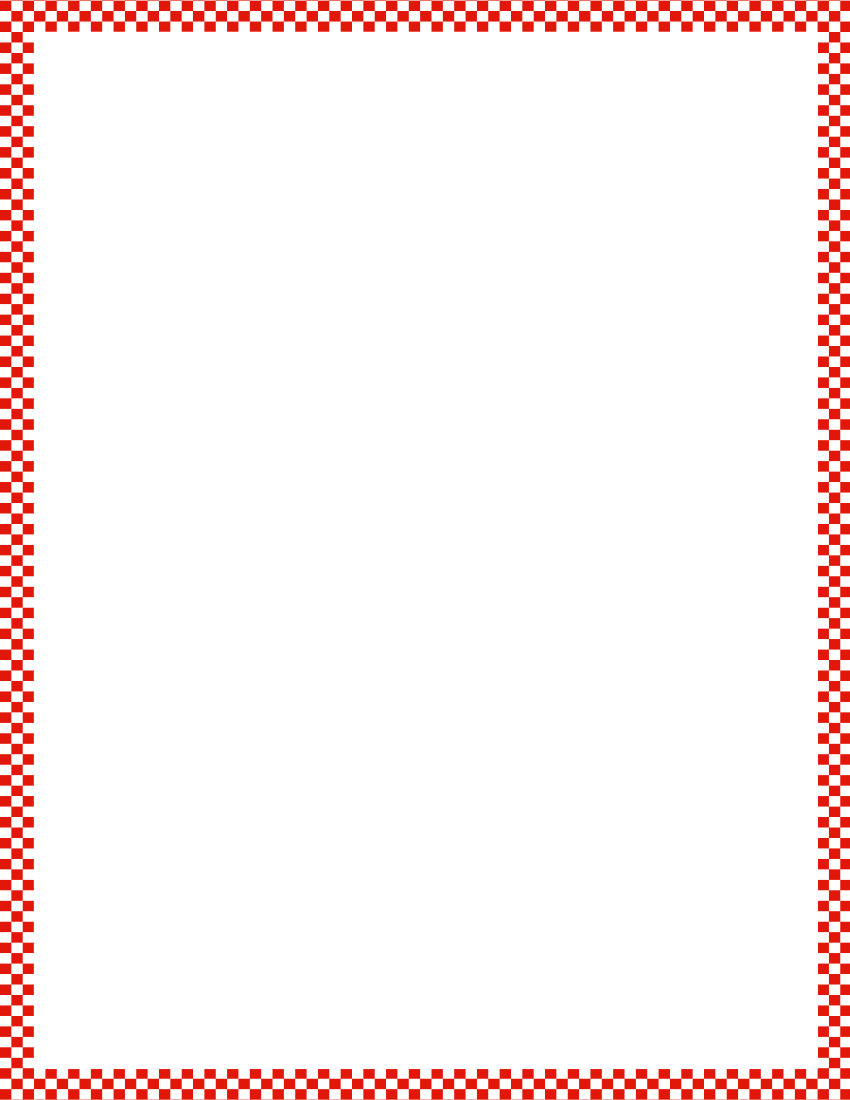 Module 1, Lesson 3
Fluency
Show Me Beans
You’re getting very good at counting beans and fingers!  Let’s play a game called Show Me Beans.  I’ll say a number, and you put that many beans on the fingernails.  Remember to start on the pinky and don’t skip fingers!  Ready?
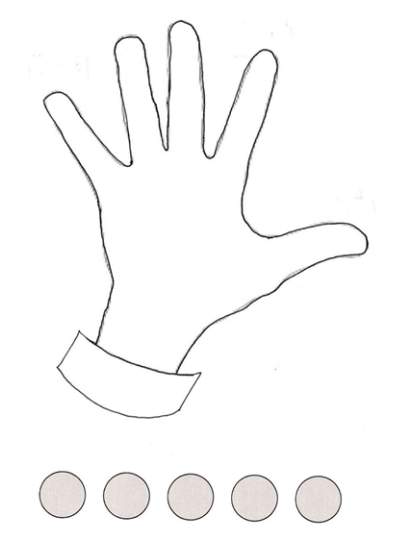 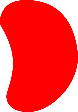 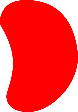 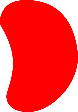 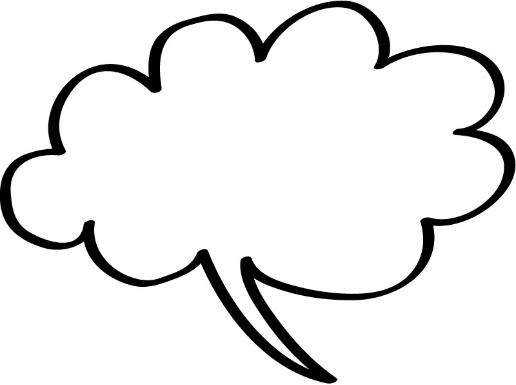 4
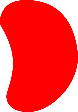 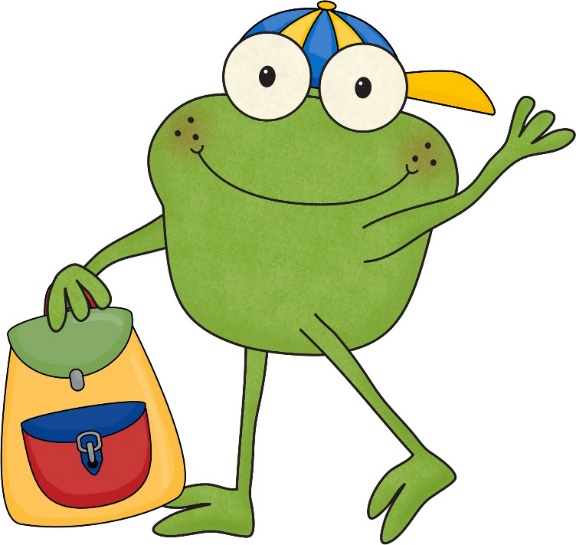 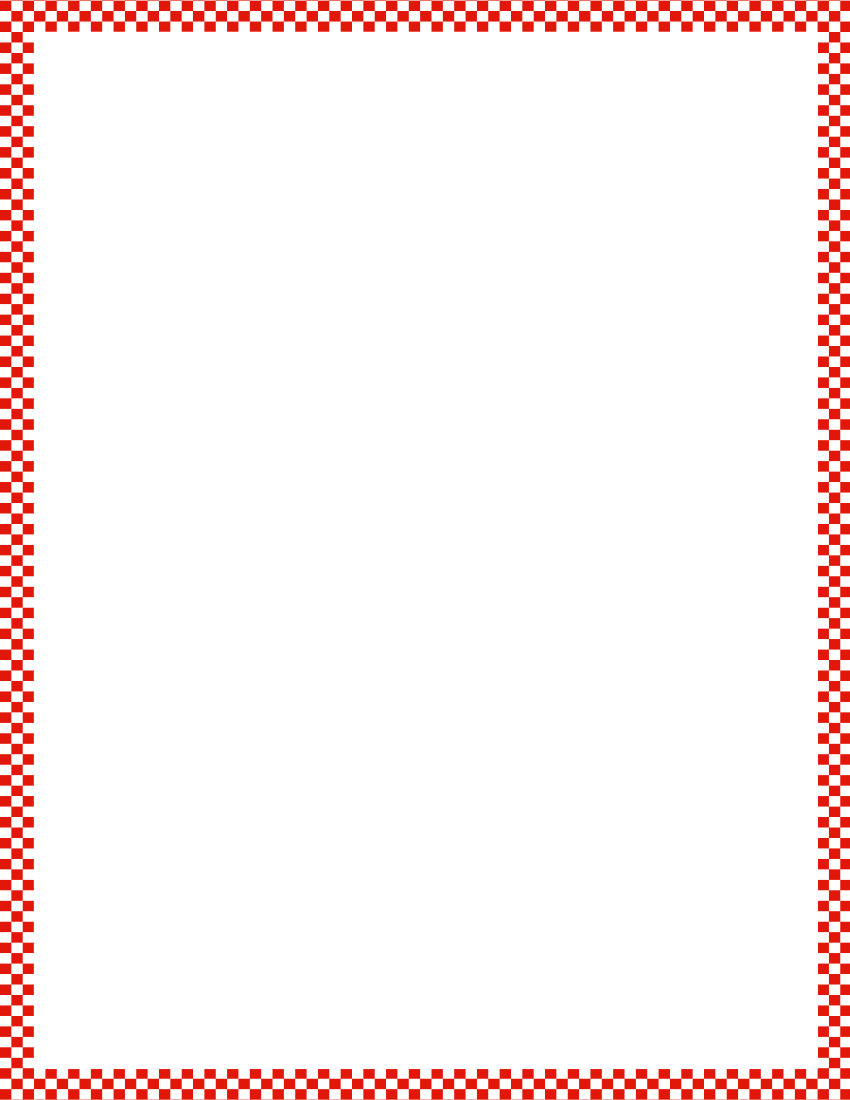 Module 1, Lesson 3
Fluency
Show Me Beans
You’re getting very good at counting beans and fingers!  Let’s play a game called Show Me Beans.  I’ll say a number, and you put that many beans on the fingernails.  Remember to start on the pinky and don’t skip fingers!  Ready?
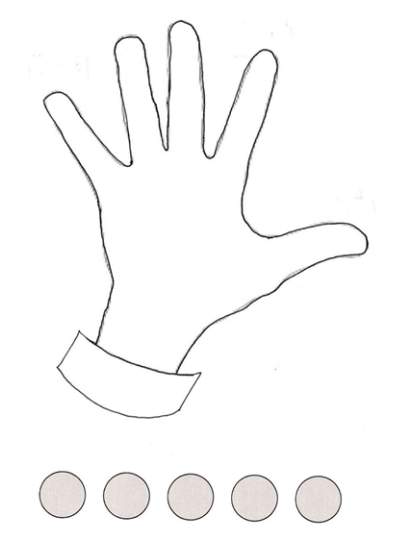 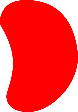 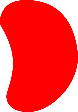 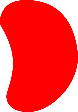 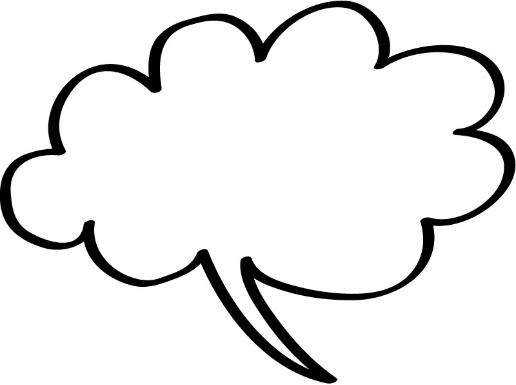 3
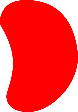 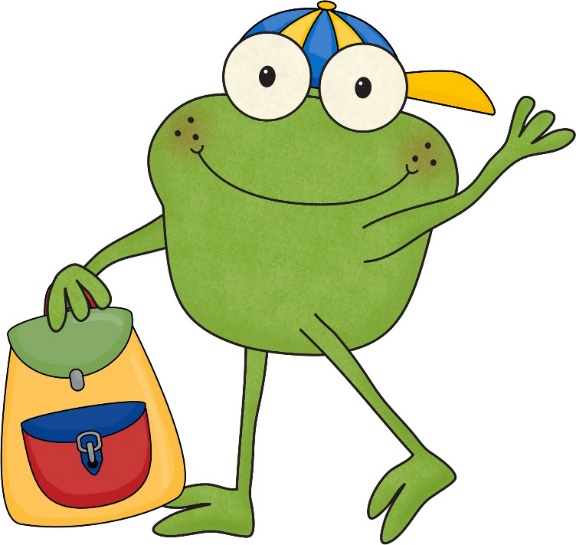 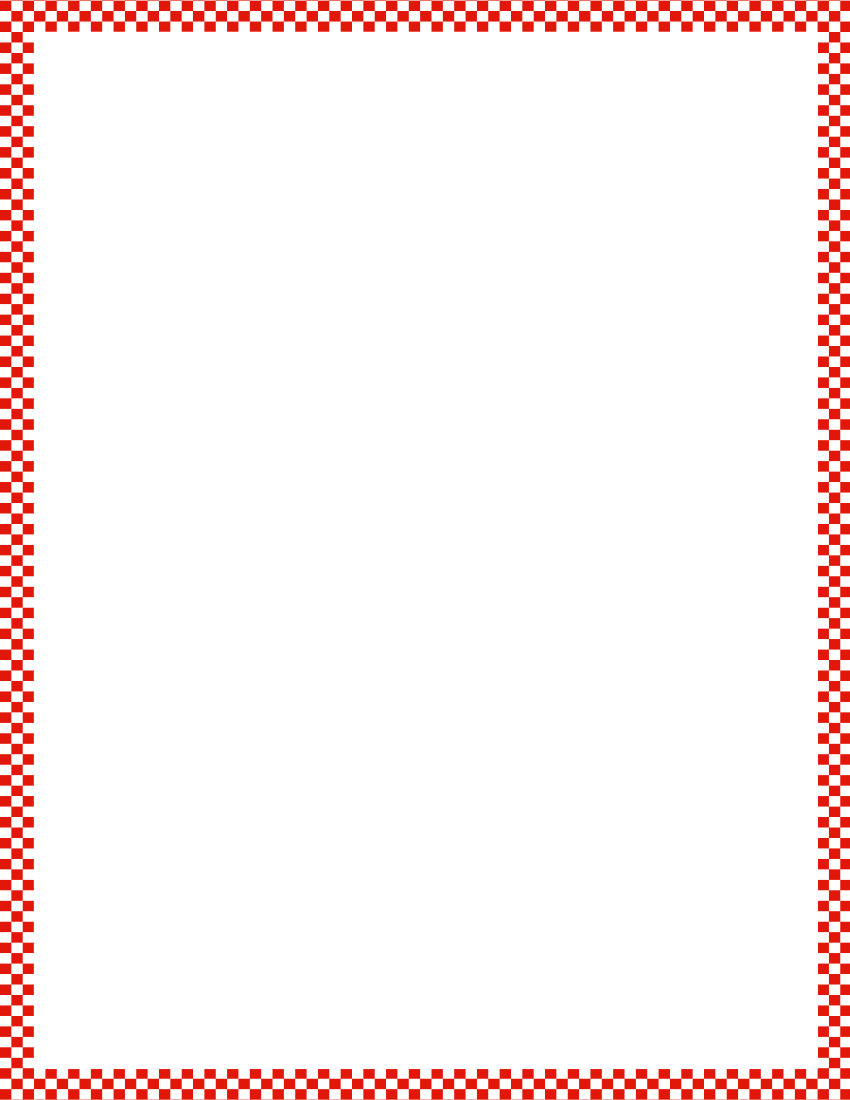 Module 1, Lesson 3
Fluency
Show Me Beans
You’re getting very good at counting beans and fingers!  Let’s play a game called Show Me Beans.  I’ll say a number, and you put that many beans on the fingernails.  Remember to start on the pinky and don’t skip fingers!  Ready?
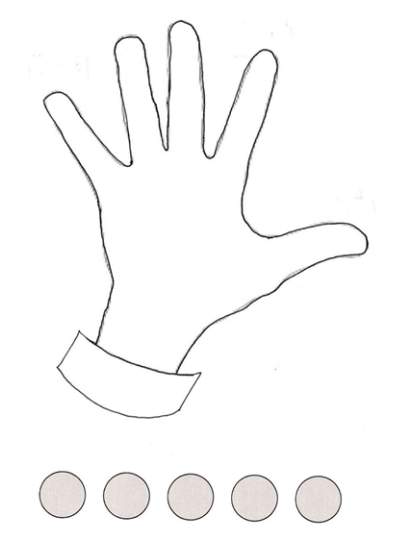 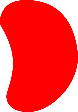 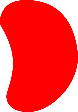 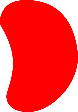 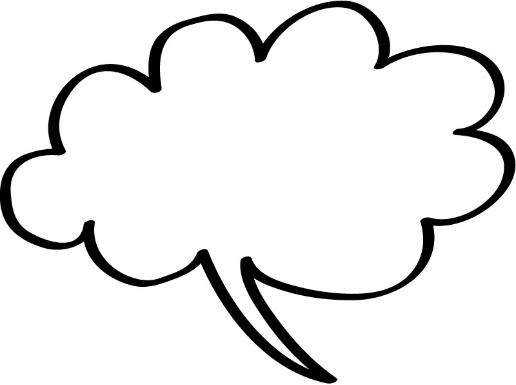 4
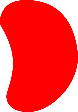 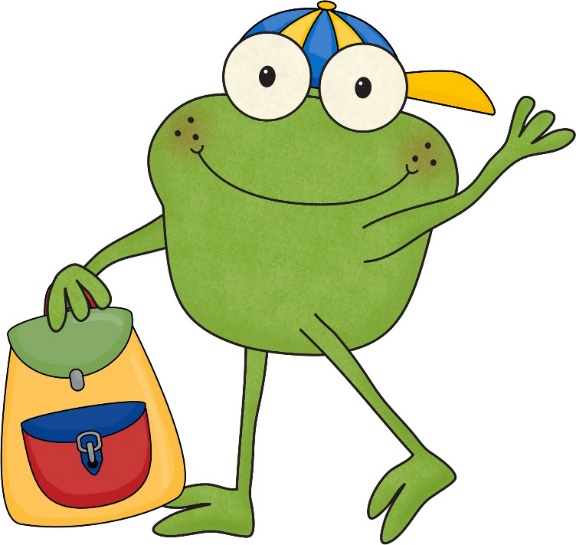 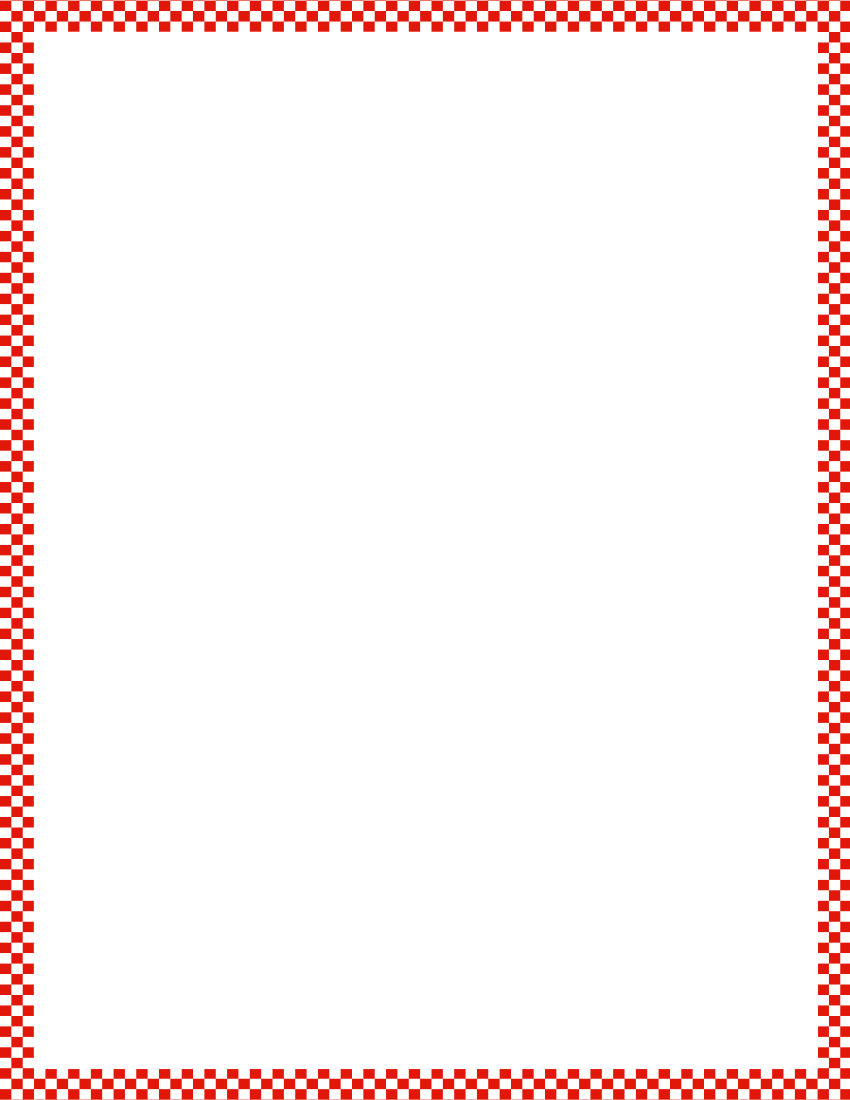 Module 1, Lesson 3
Fluency
Show Me Beans
You’re getting very good at counting beans and fingers!  Let’s play a game called Show Me Beans.  I’ll say a number, and you put that many beans on the fingernails.  Remember to start on the pinky and don’t skip fingers!  Ready?
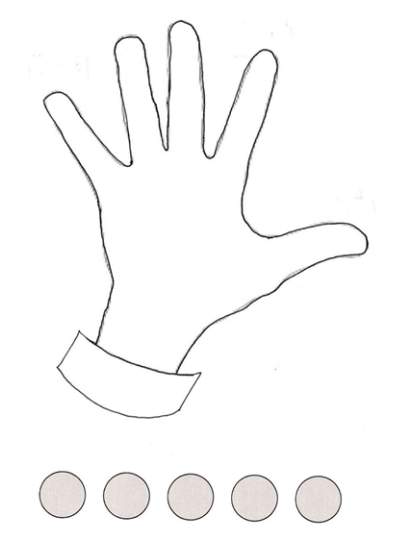 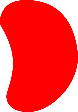 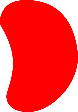 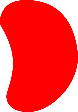 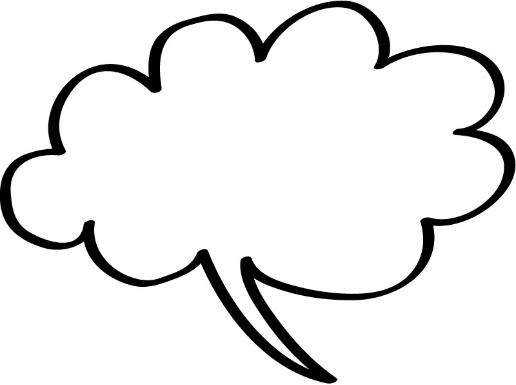 5
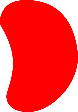 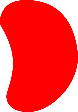 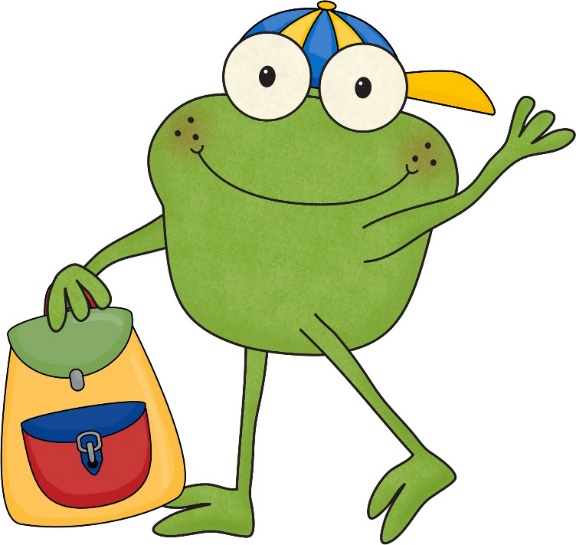 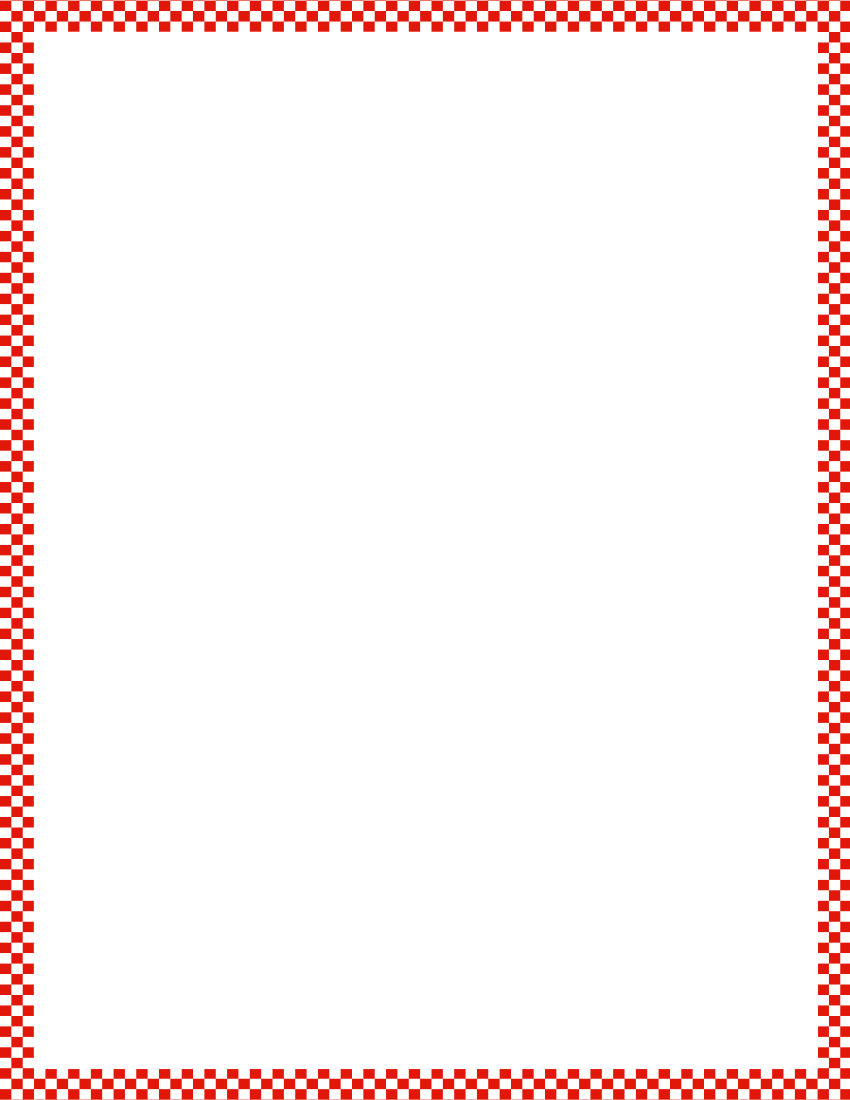 Module 1, Lesson 3
Fluency
Show Me Beans
You’re getting very good at counting beans and fingers!  Let’s play a game called Show Me Beans.  I’ll say a number, and you put that many beans on the fingernails.  Remember to start on the pinky and don’t skip fingers!  Ready?
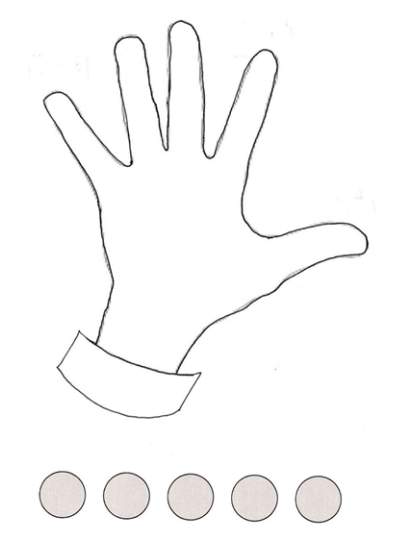 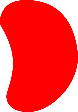 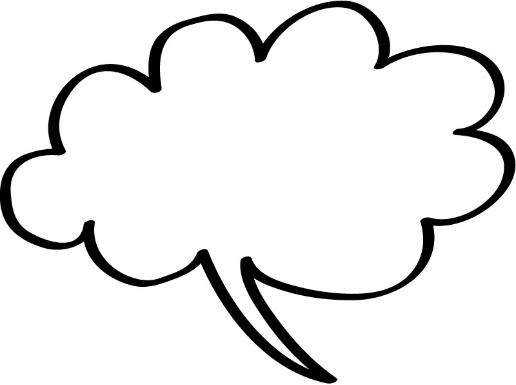 2
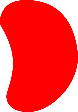 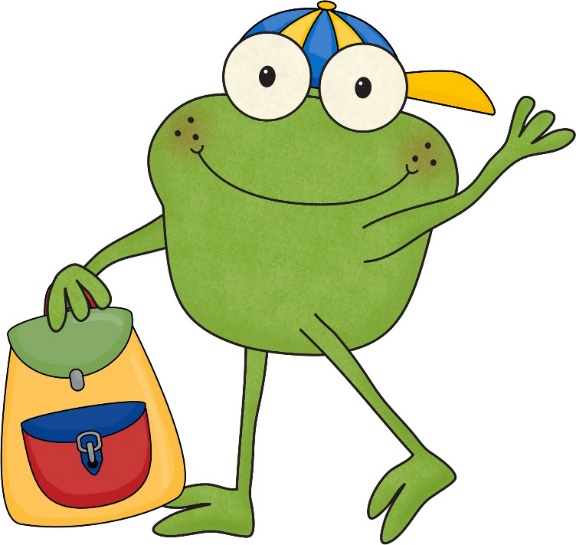 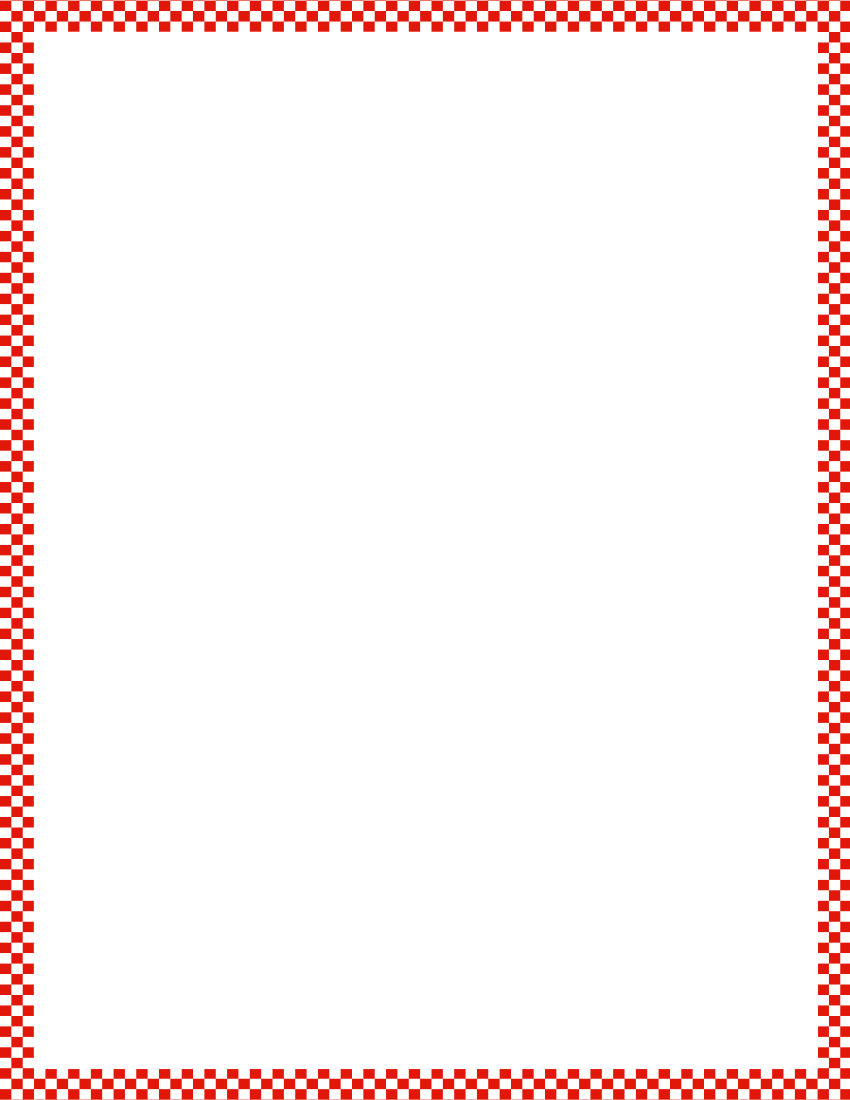 Module 1, Lesson 3
Fluency
Show Me Beans
You’re getting very good at counting beans and fingers!  Let’s play a game called Show Me Beans.  I’ll say a number, and you put that many beans on the fingernails.  Remember to start on the pinky and don’t skip fingers!  Ready?
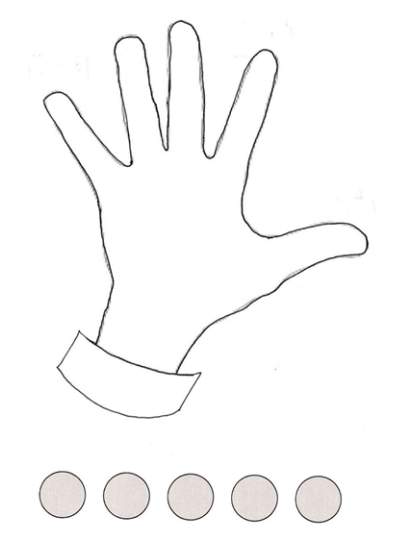 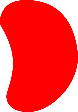 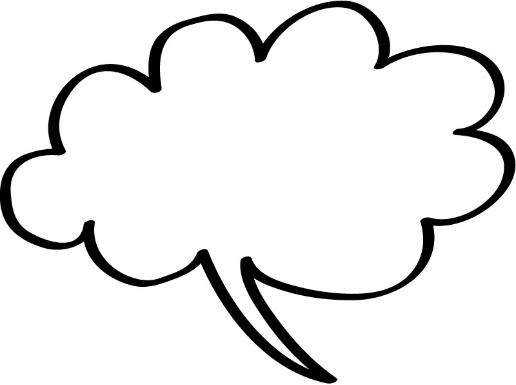 1
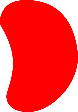 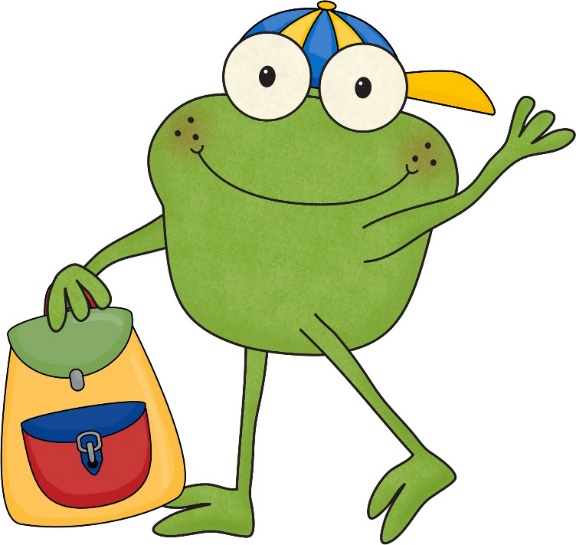 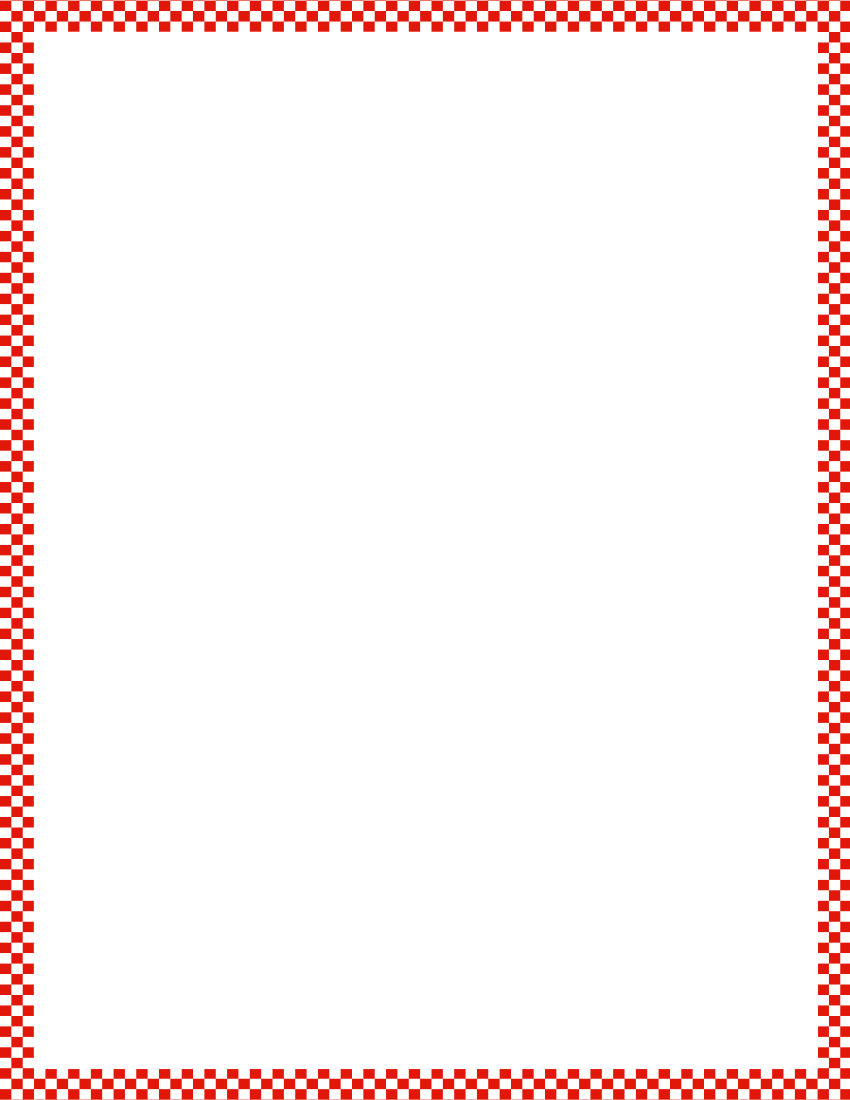 Module 1, Lesson 3
Fluency
Show Me Beans
You’re getting very good at counting beans and fingers!  Let’s play a game called Show Me Beans.  I’ll say a number, and you put that many beans on the fingernails.  Remember to start on the pinky and don’t skip fingers!  Ready?
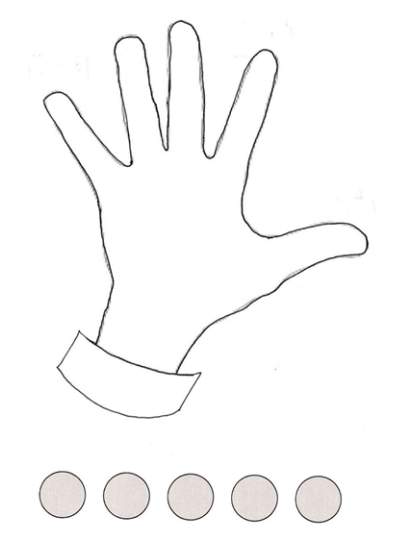 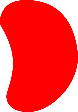 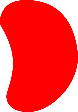 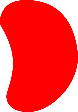 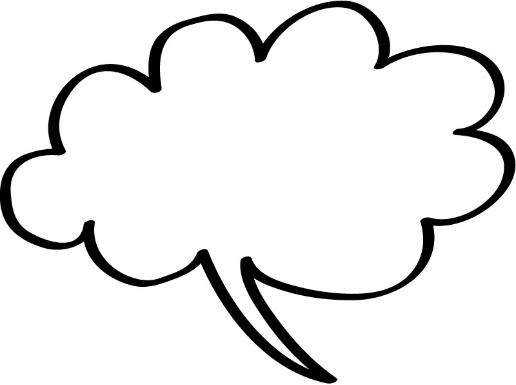 3
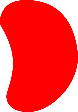 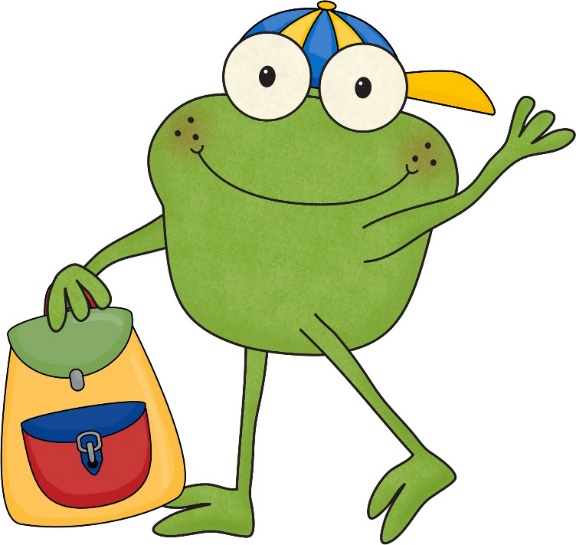 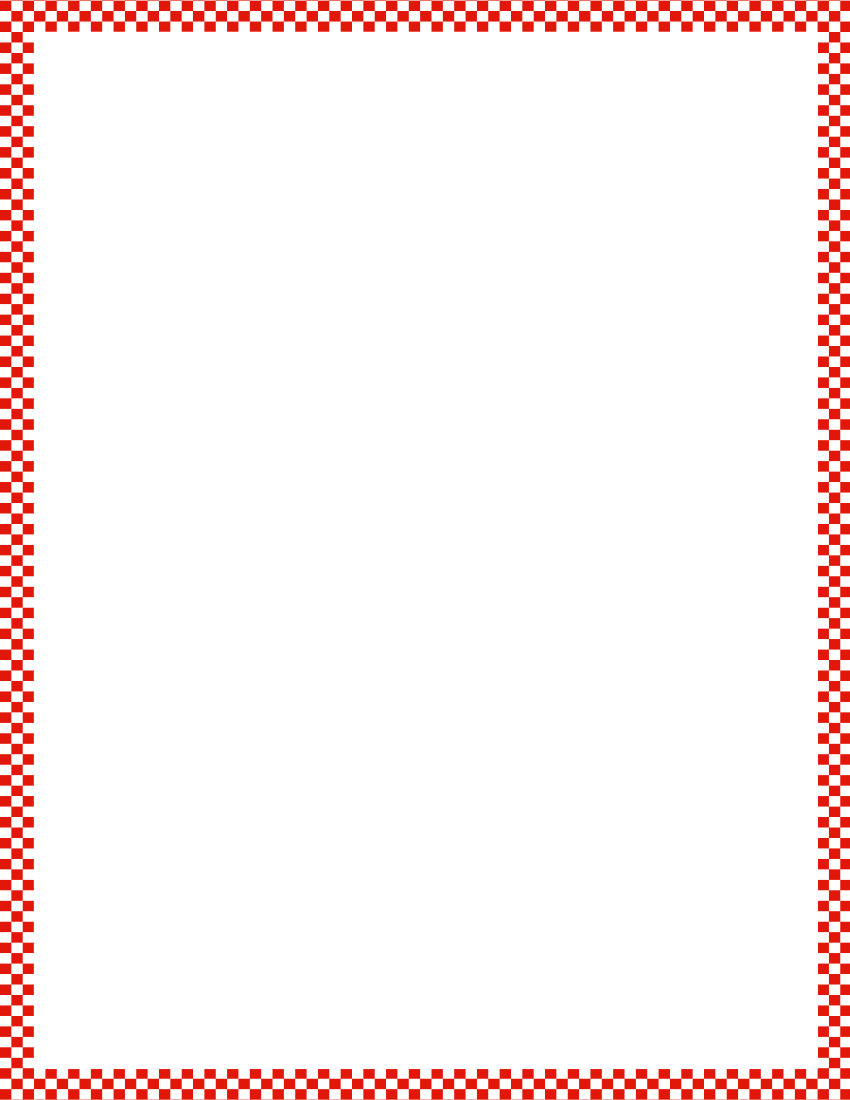 Module 1, Lesson 3
Fluency
Counting with the Number Glove to 5
Watch my number glove and count with me.  Ready?
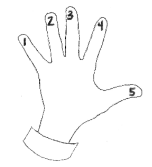 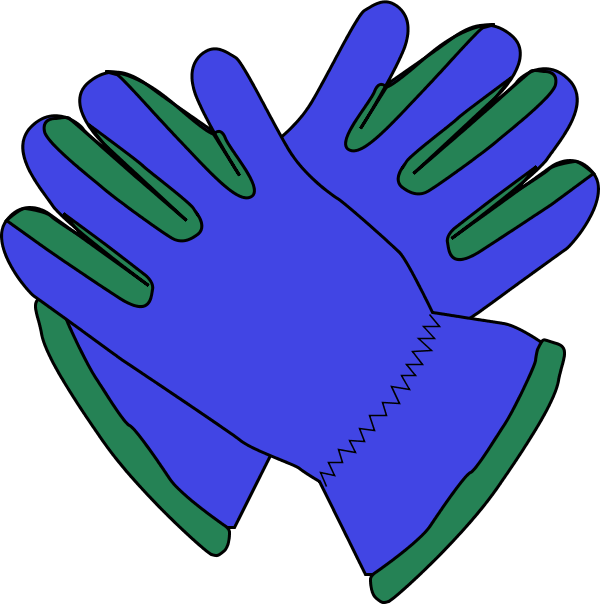 **This fluency activity requires you to create a number glove by writing numbers 1-5 on a right-hand glove starting with the pinky.  Practice counting up and down.
Application Problem
Module 1, Lesson 3
Draw two circles that are the same but a different color.
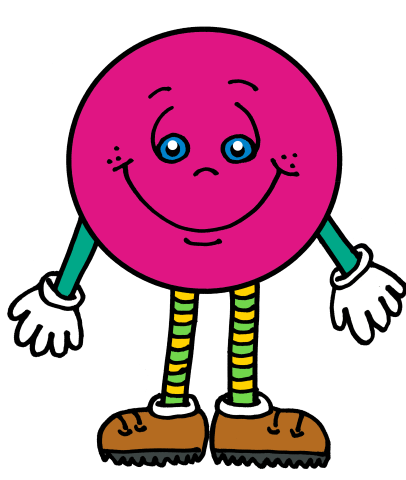 Module 1, Lesson 3
Let’s have a teddy bear tea party!  This is teddy’s plate.  What do we see on Teddy’s plate?
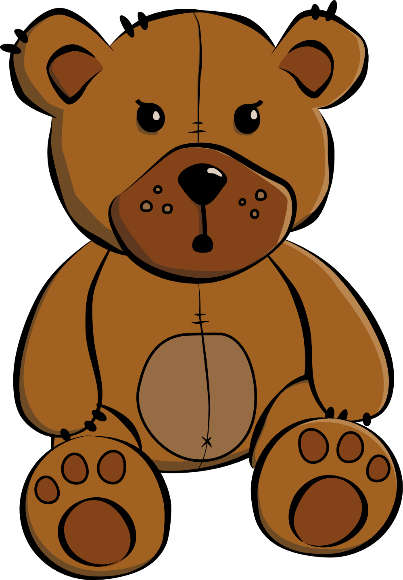 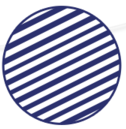 Module 1, Lesson 3
Teddy wants a cup that has the same striped pattern.  Let’s find a cup that matches Teddy’s plate.
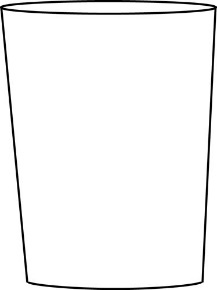 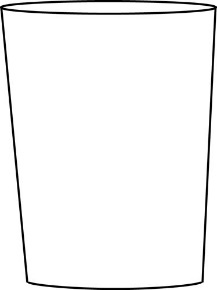 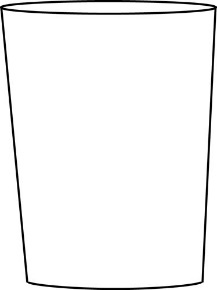 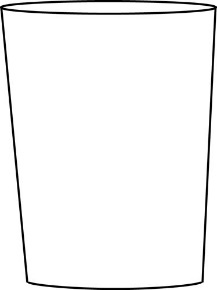 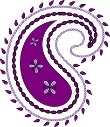 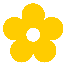 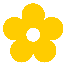 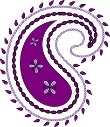 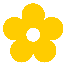 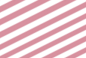 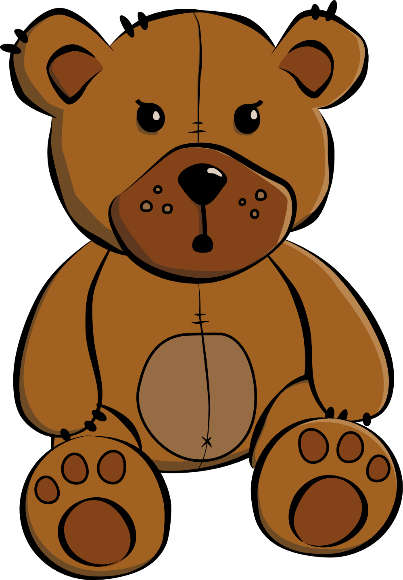 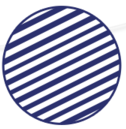 Module 1, Lesson 3
Teddy’s friend, Giraffe, wants a cup to match his plate, too.  Can you help her find one?
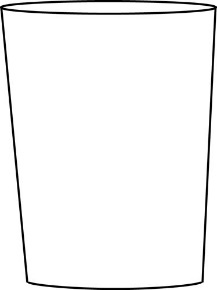 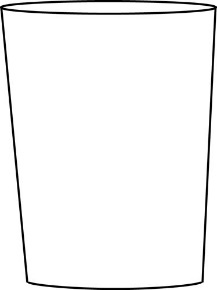 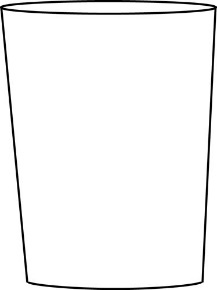 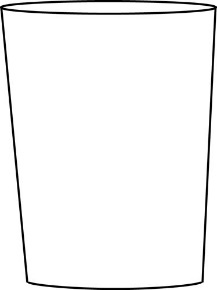 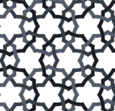 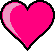 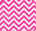 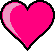 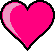 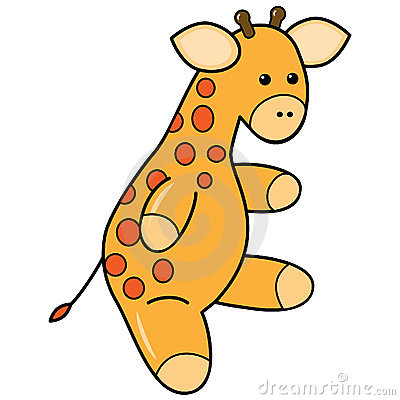 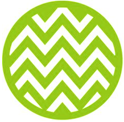 Module 1, Lesson 3
Leo the lion wants his cup to match his plate, too!  Can you help him find a match?
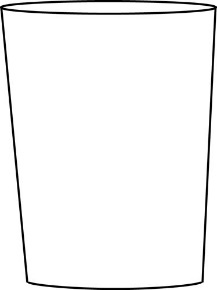 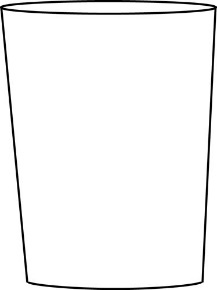 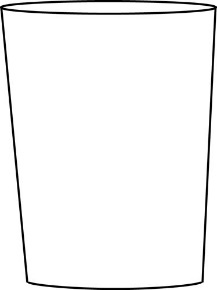 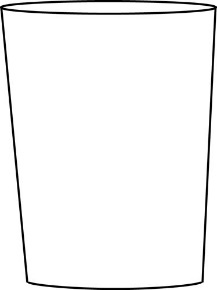 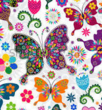 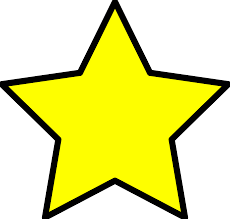 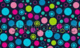 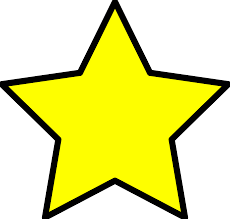 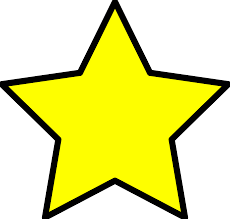 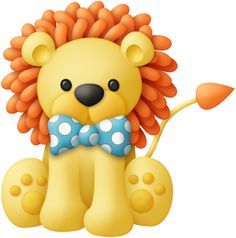 Module 1, Lesson 3
Your Turn!
I’m going to give your group some stuffed animals.  Set the table so that each stuffed animal has a matching set of dinnerware.
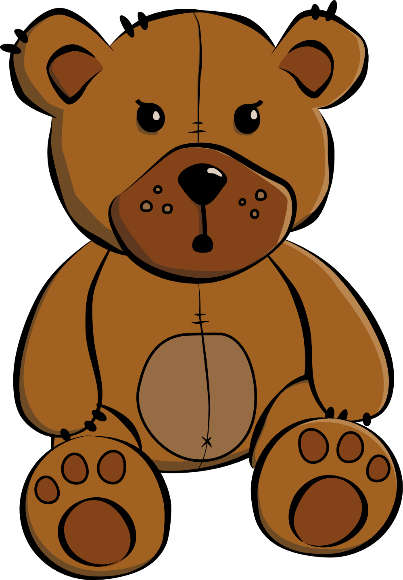 Module 1, Lesson 3
How do these go together?
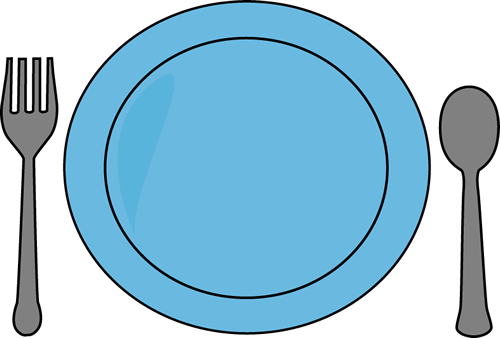 Let’s say it like this:  “I use a fork and a plate for eating.”  Say it with me!
Module 1, Lesson 3
Raise your hand when you can say the sentence for these two items.
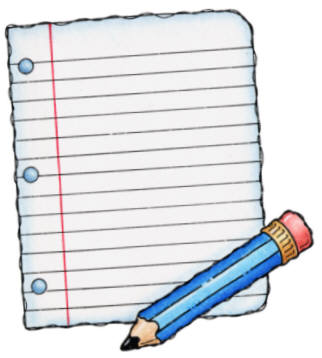 Module 1, Lesson 3
When you go back to your seat, you will get a bag.  First, make a match.  Then, tell how they are used together.  Remember to say the whole sentence.
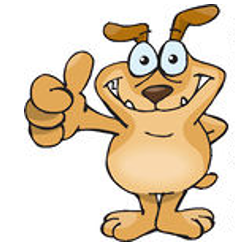 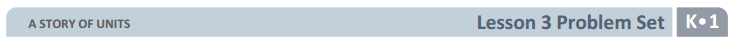 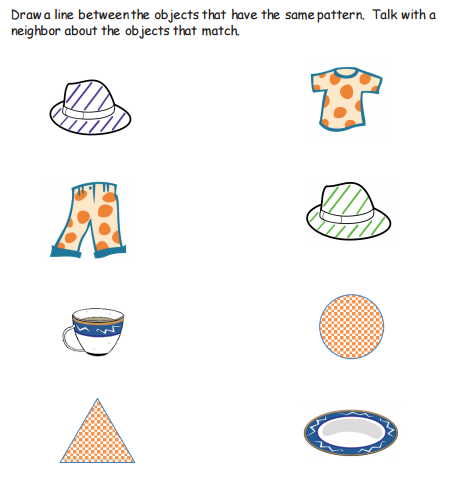 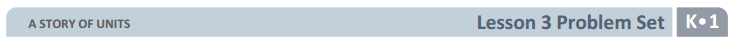 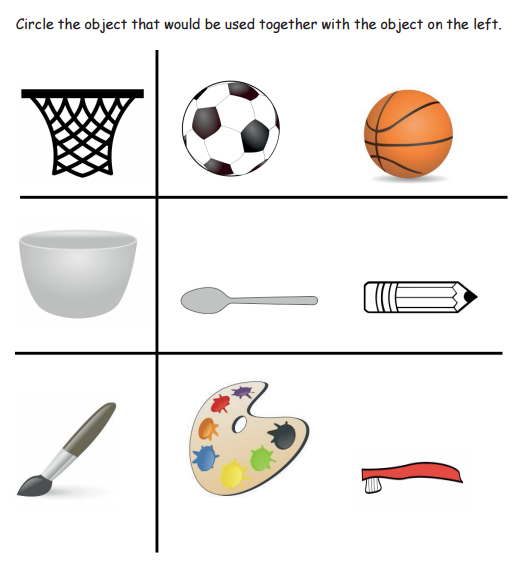 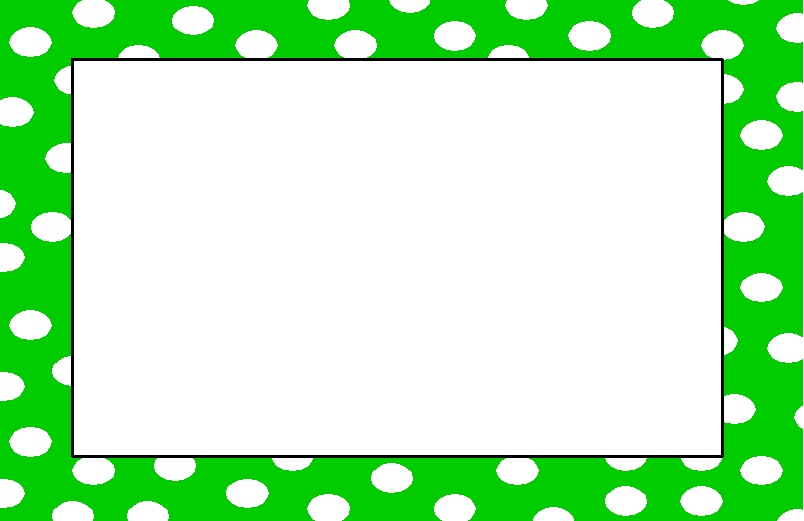 Debrief
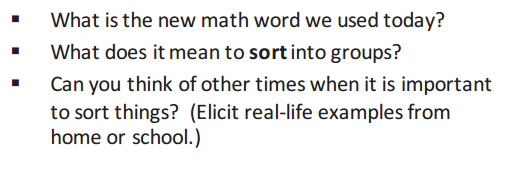 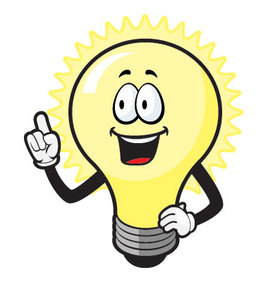 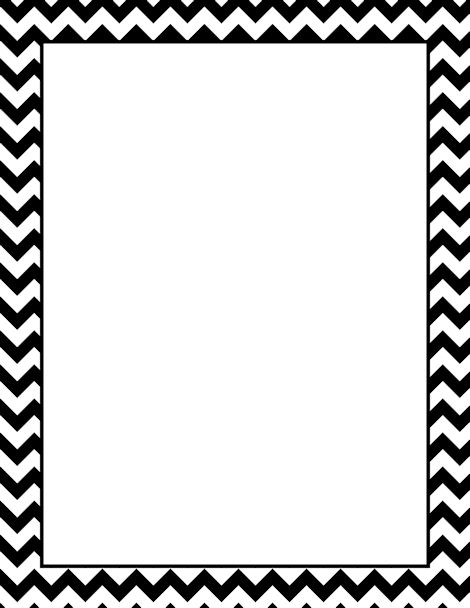 Lesson 4


I can classify items into categories.
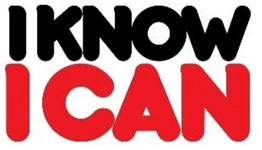 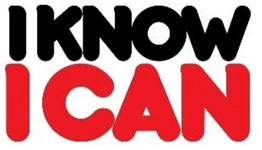 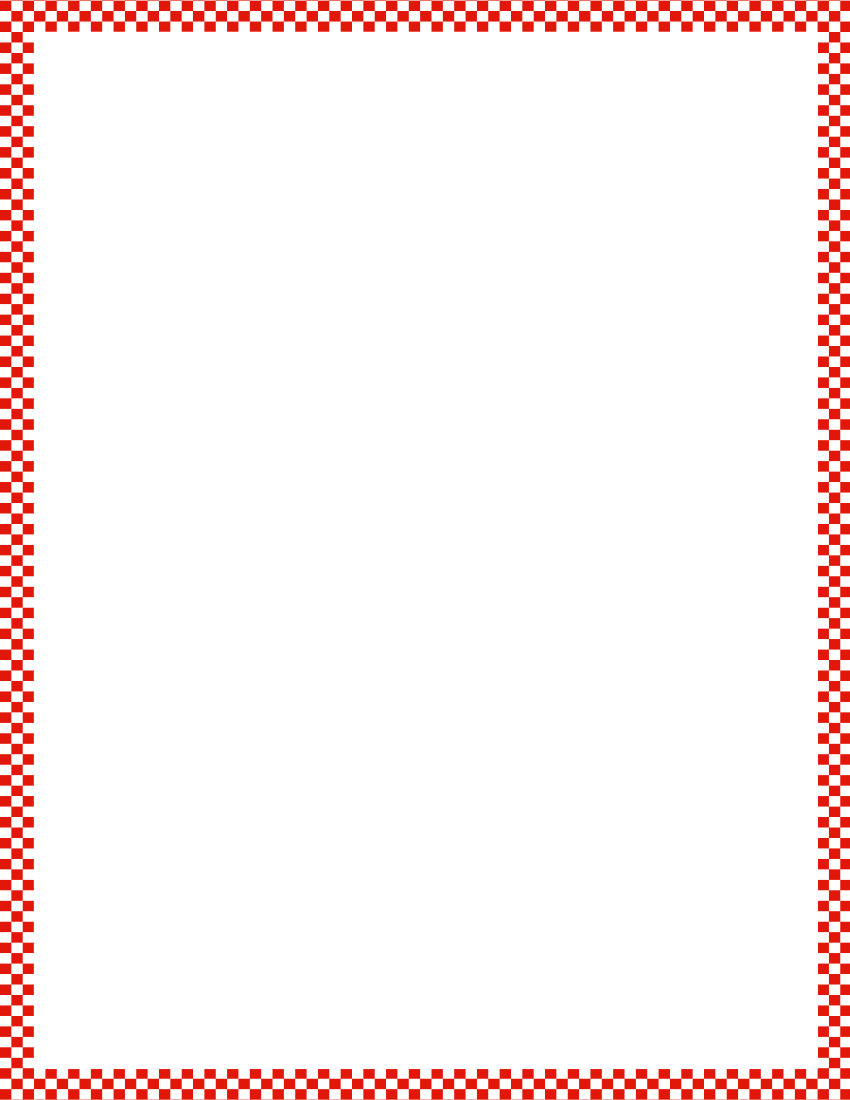 Module 1, Lesson 4
Fluency
Hands Number Line to 5
How many hands do you see on your mat?  How many real hands do you have?  Put 1 of your real hands down on the mat so that it matches the picture of the hand on your mat exactly.  Line up all of your fingers!
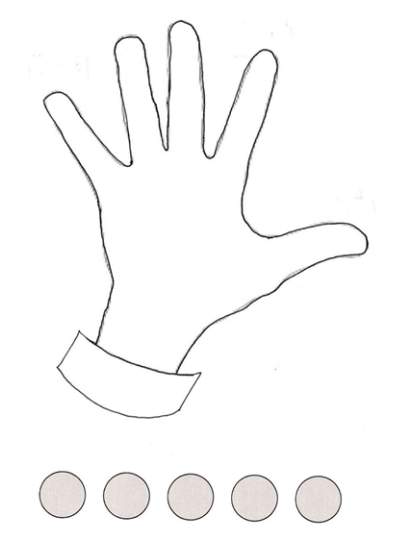 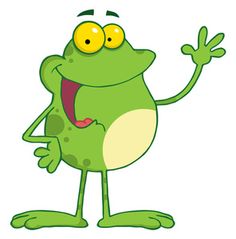 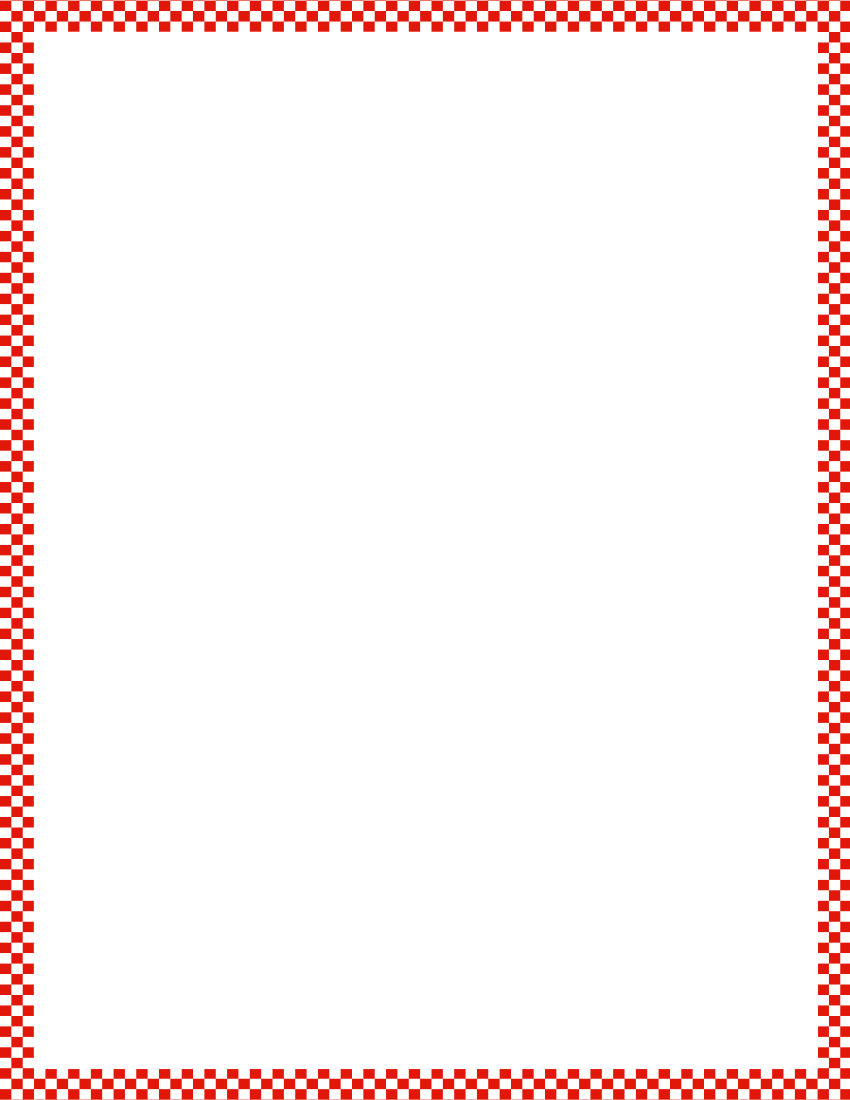 Module 1, Lesson 4
Fluency
Hands Number Line to 5
Take 1 bean out of your bag, and put it on the pinky fingernail on your mat.  How many fingers have a bean?  Which finger is it?  Show me your real pinky finger.
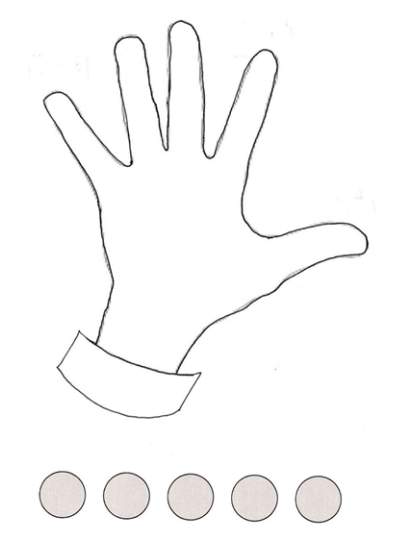 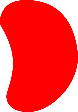 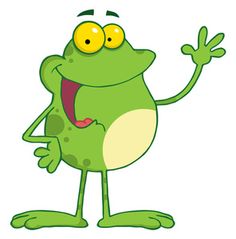 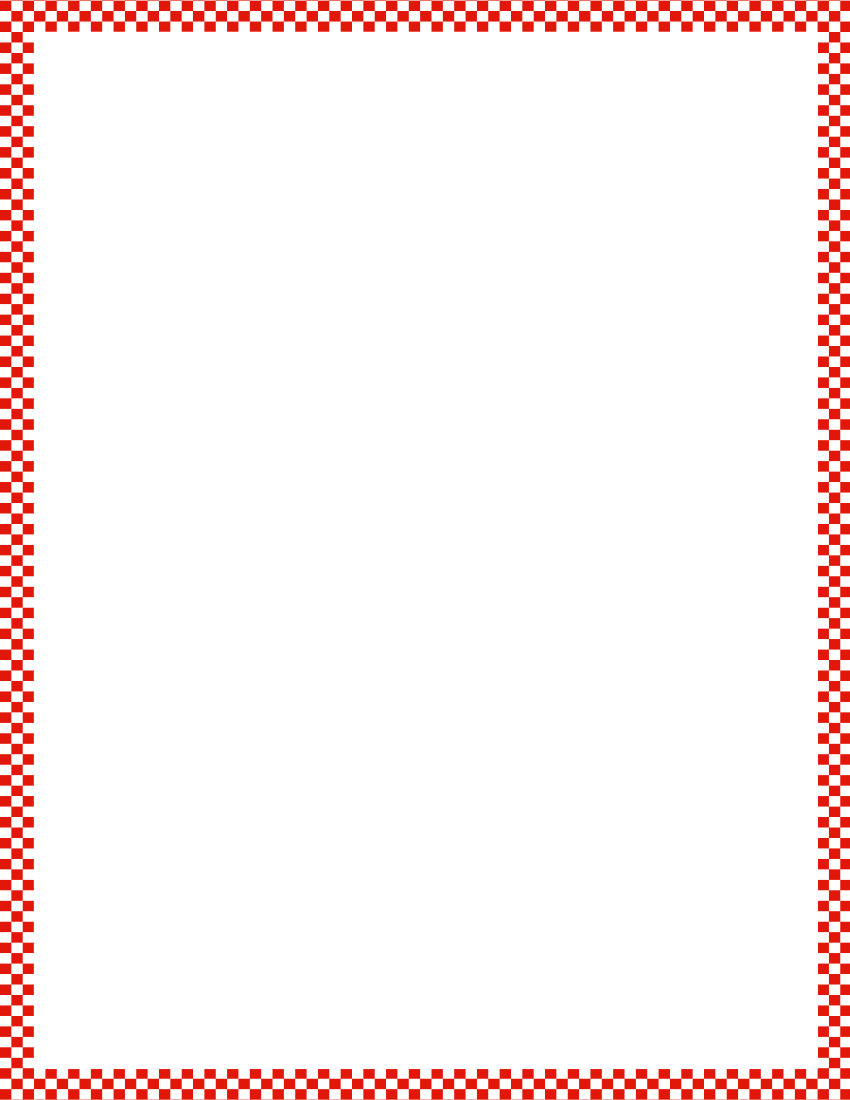 Module 1, Lesson 4
Fluency
Hands Number Line to 5
Put another bean on the very next finger.  How many fingers have beans on them now?  Show me which fingers have beans.  Let’s count on fingers from 1 to 2.
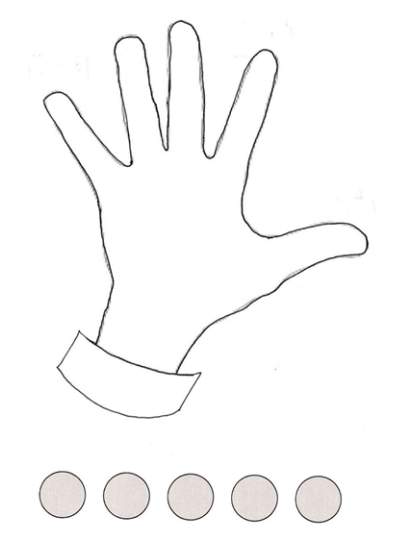 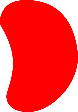 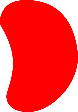 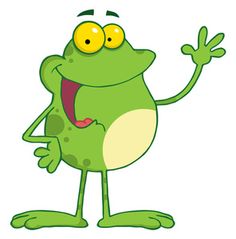 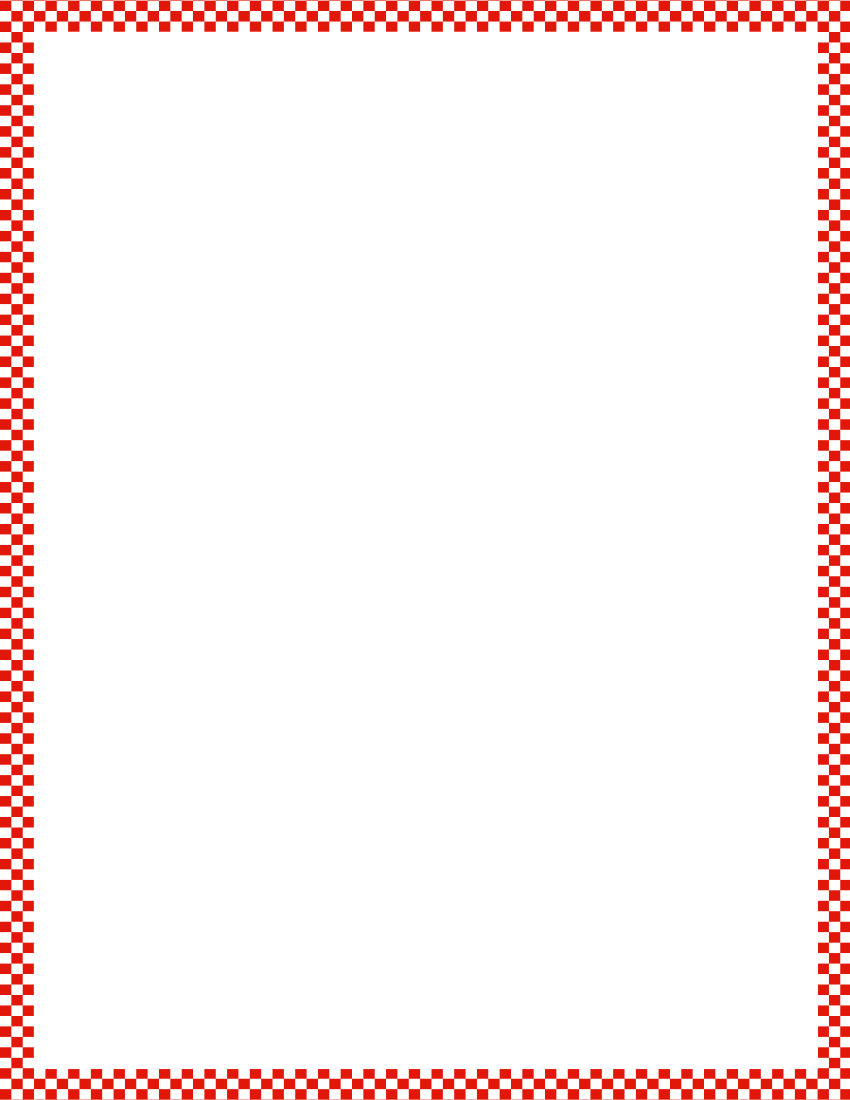 Module 1, Lesson 4
Fluency
Hands Number Line to 5
Put another bean on the very next finger.  How many fingers have beans on them now?  Show me which fingers have beans.  Let’s count on our fingers from 1 to 3.
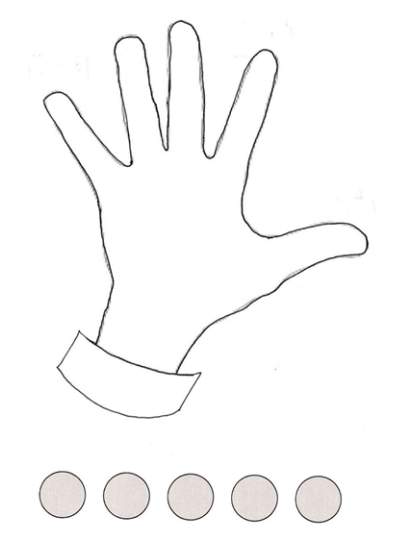 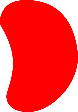 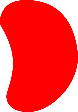 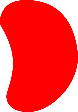 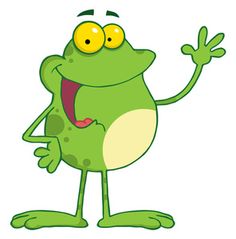 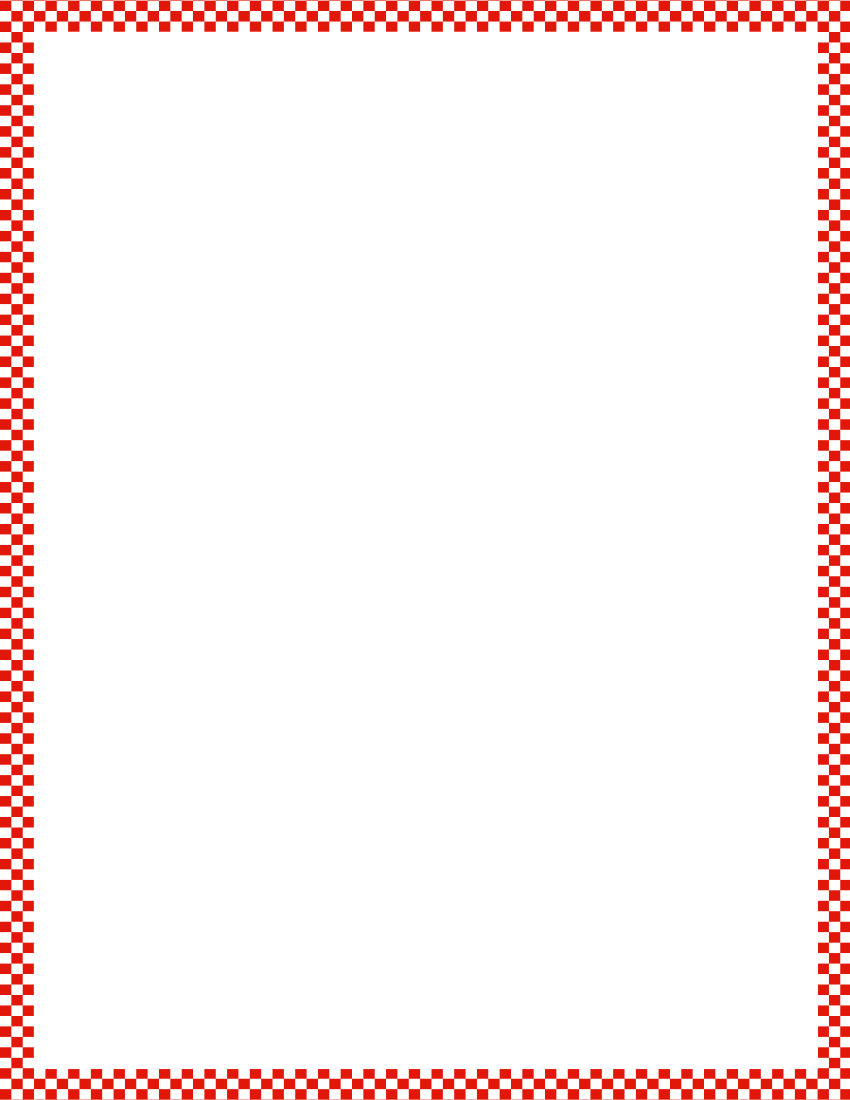 Module 1, Lesson 4
Fluency
Hands Number Line to 5
Put another bean on the very next finger.  How many fingers have beans on them now?  Show me which fingers have beans.  Let’s count on our fingers from 1 to 4.
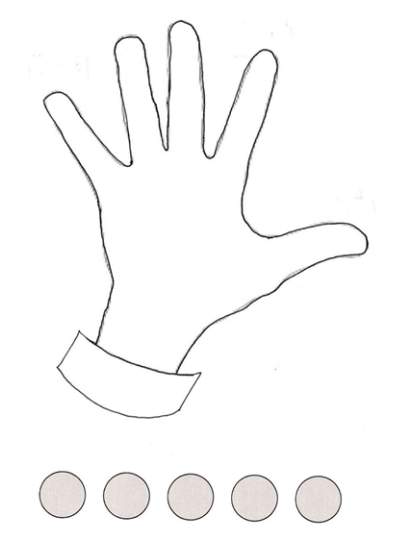 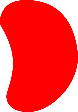 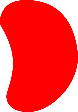 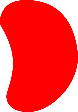 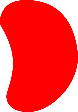 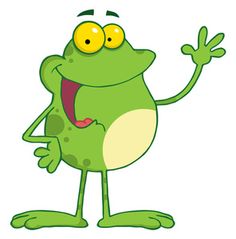 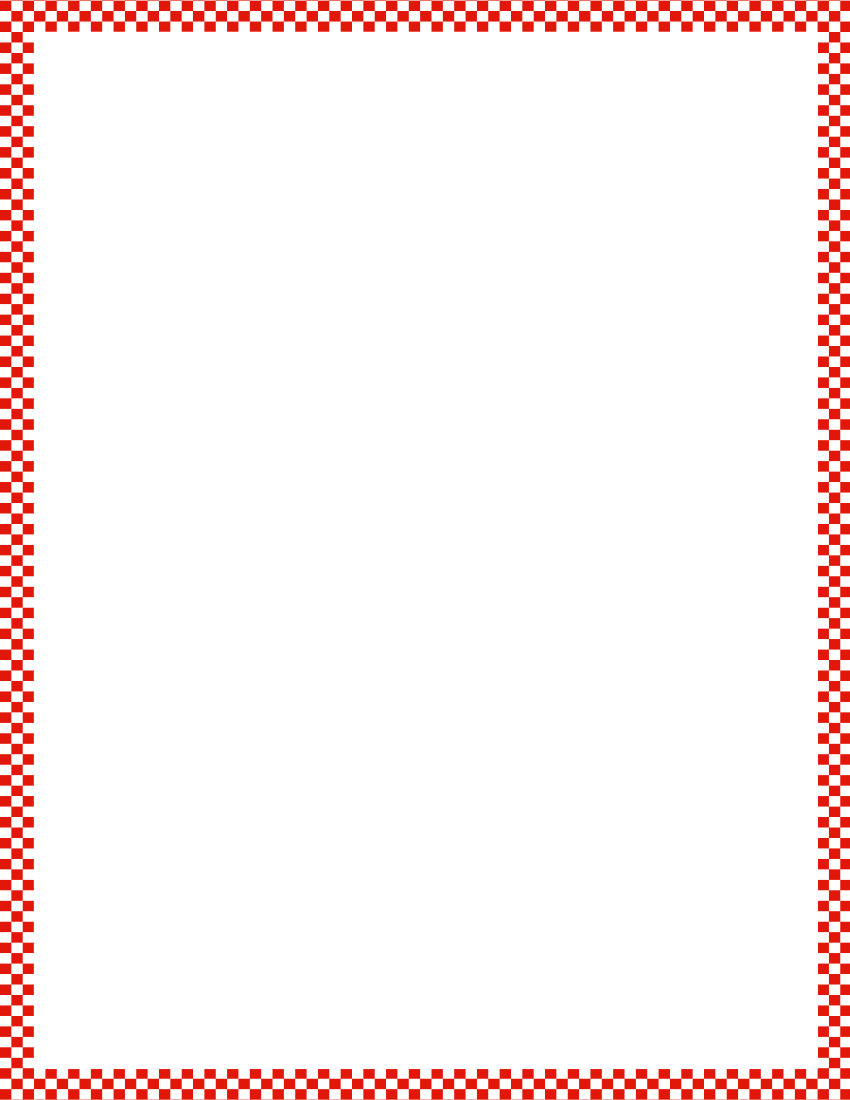 Module 1, Lesson 4
Fluency
Hands Number Line to 5
Put another bean on the very next finger.  How many fingers have beans on them now?  Show me which fingers have beans.  Let’s count on our fingers from 1 to 5.
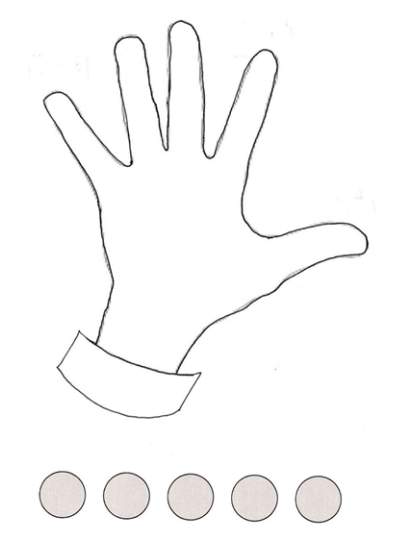 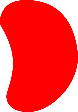 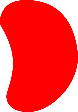 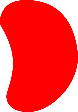 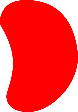 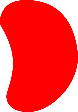 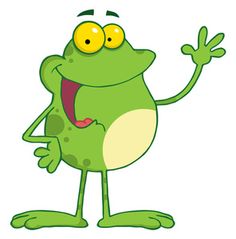 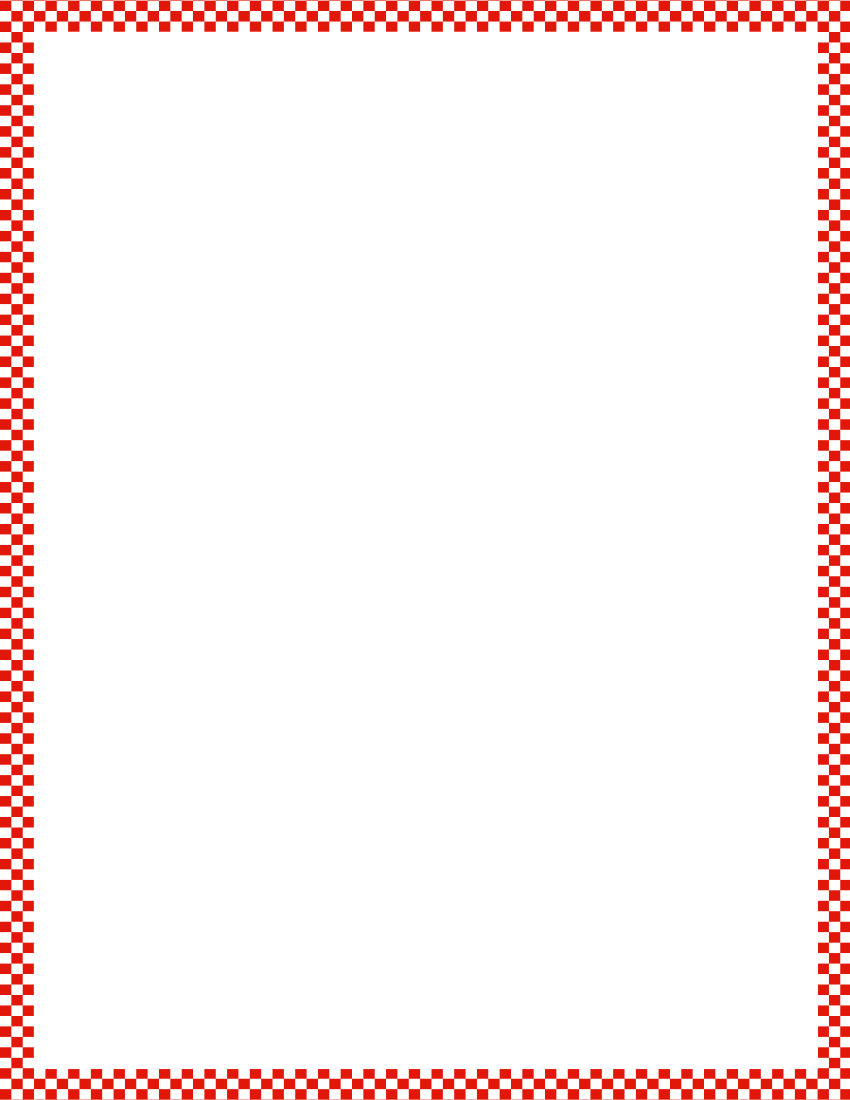 Module 1, Lesson 4
Fluency
Show Me Fingers to 5
Let’s play Show Me Fingers.  I’ll say a number, and you show me that many fingers, the same way as before.  Remember to start on the pinky, and don’t skip any fingers!  Ready?
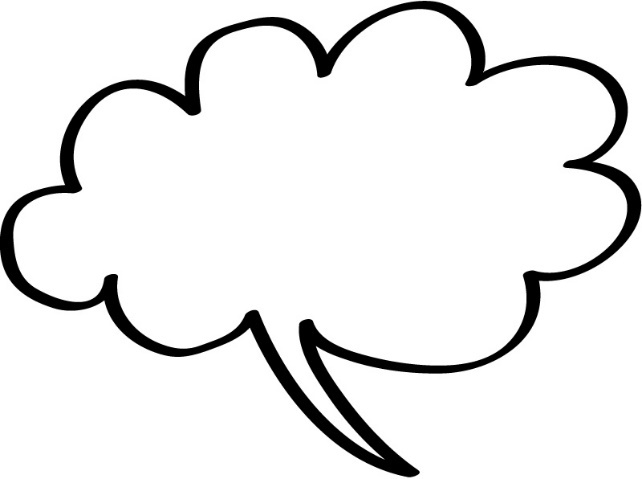 1
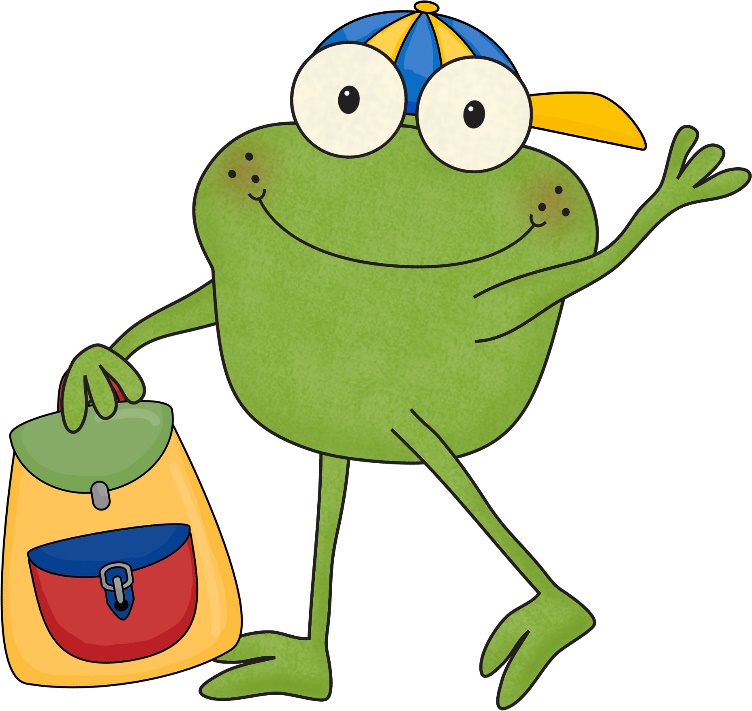 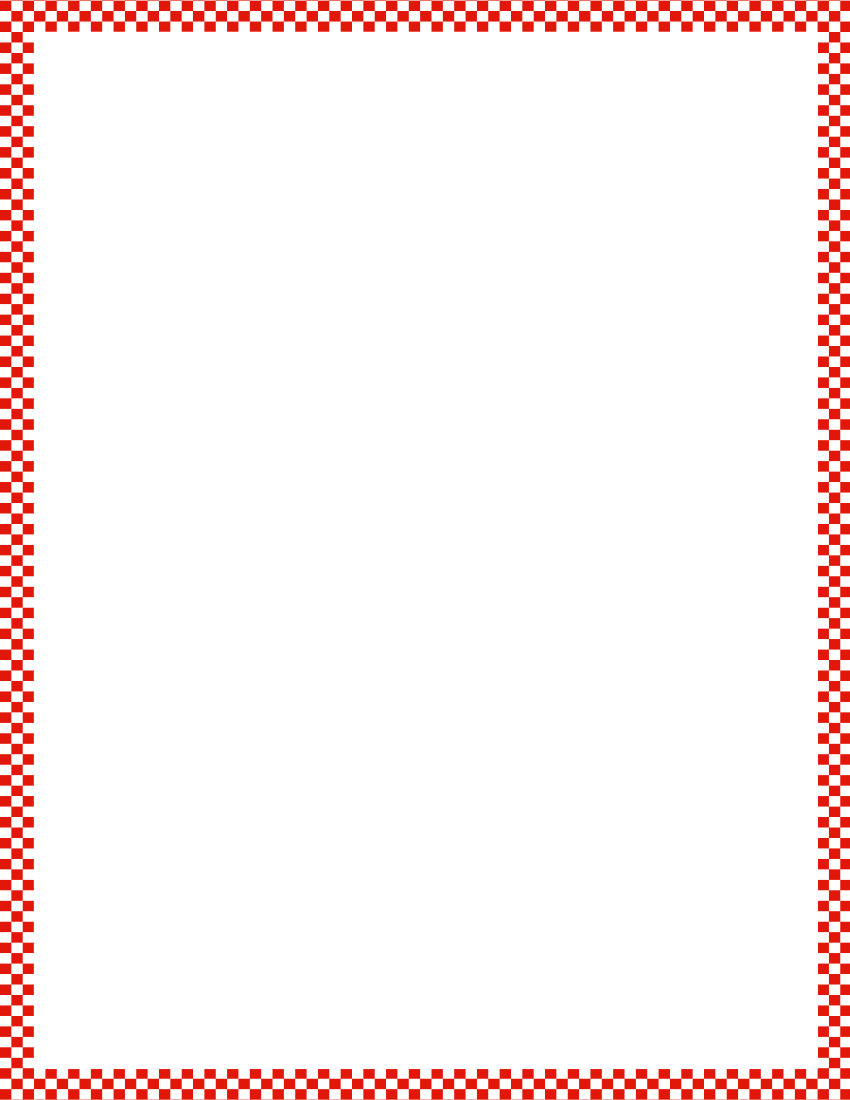 Module 1, Lesson 4
Fluency
Show Me Fingers to 5
Let’s play Show Me Fingers.  I’ll say a number, and you show me that many fingers, the same way as before.  Remember to start on the pinky, and don’t skip any fingers!  Ready?
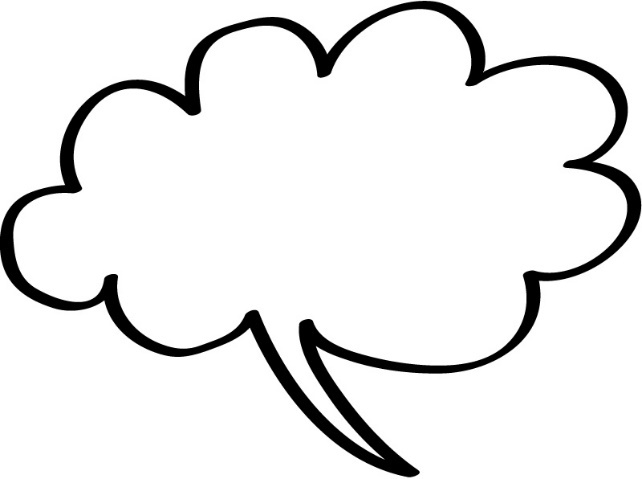 2
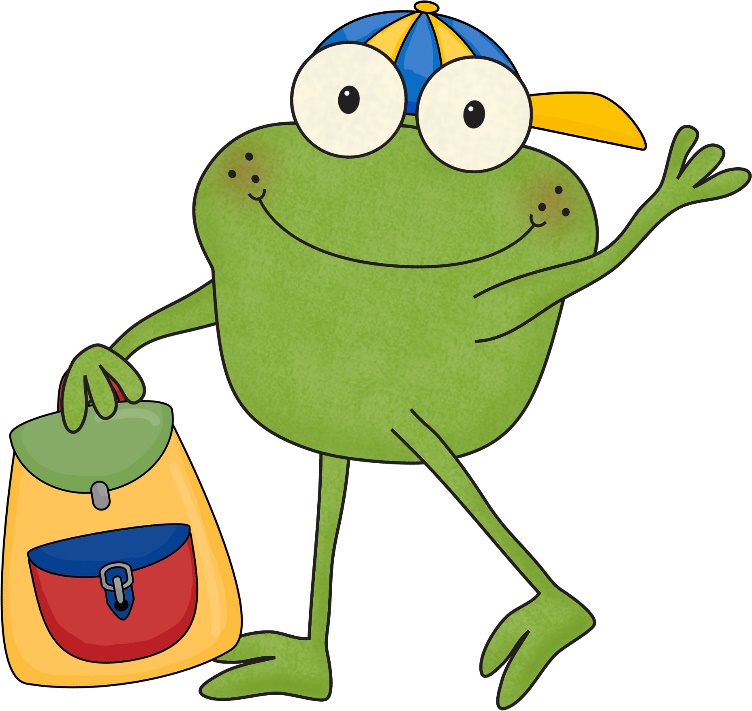 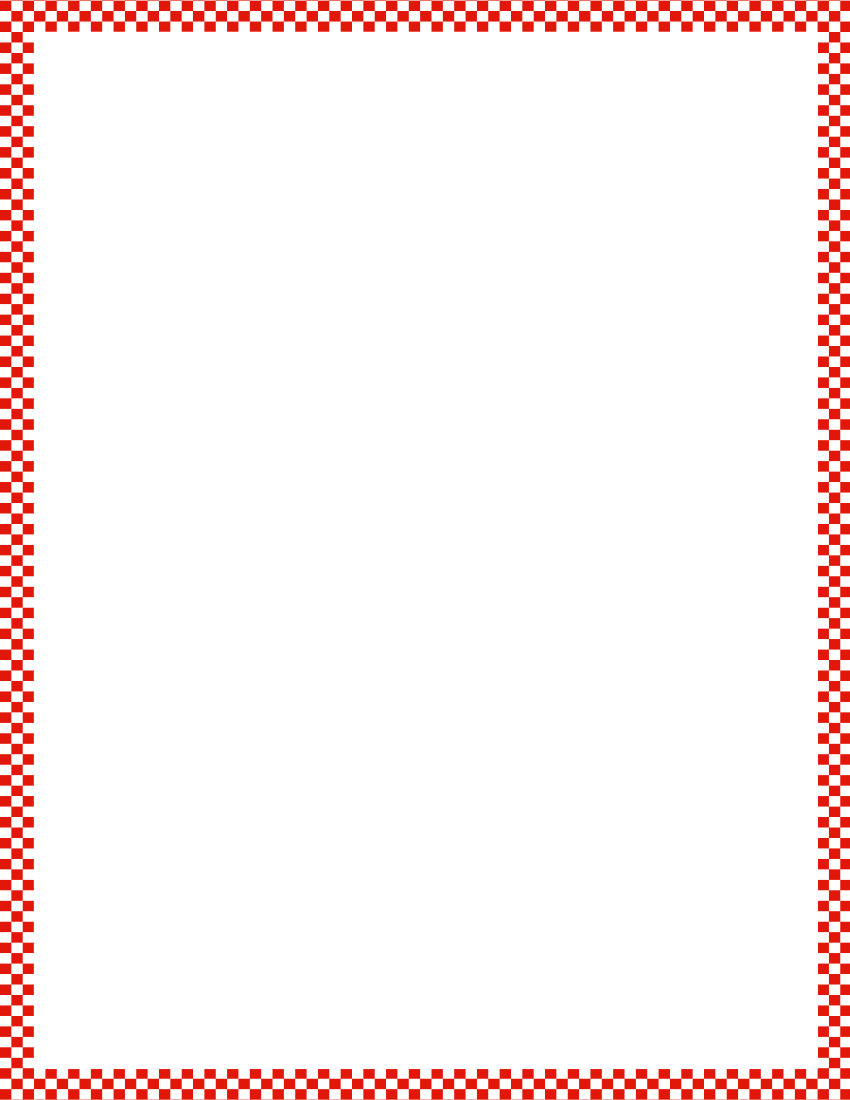 Module 1, Lesson 4
Fluency
Show Me Fingers to 5
Let’s play Show Me Fingers.  I’ll say a number, and you show me that many fingers, the same way as before.  Remember to start on the pinky, and don’t skip any fingers!  Ready?
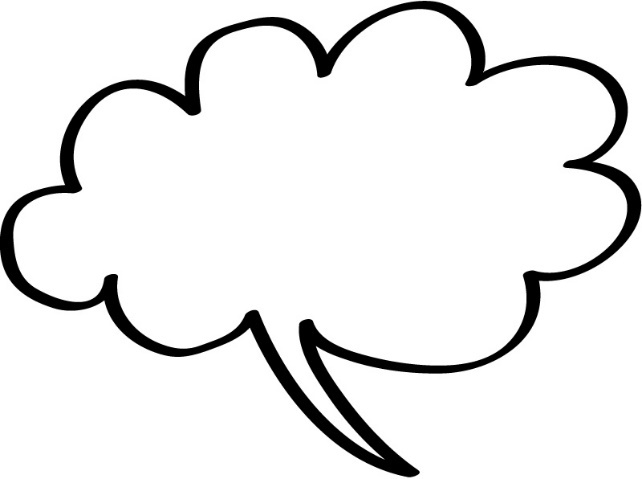 1
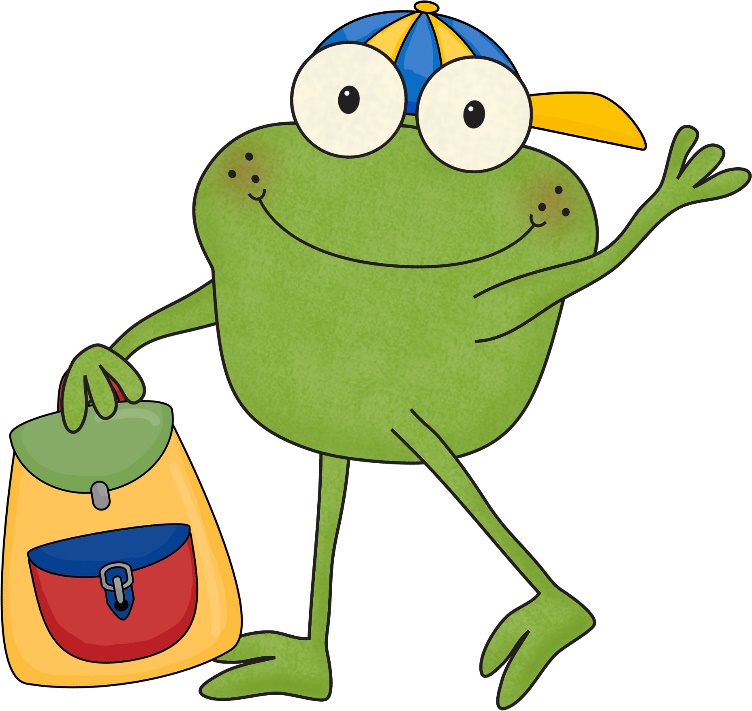 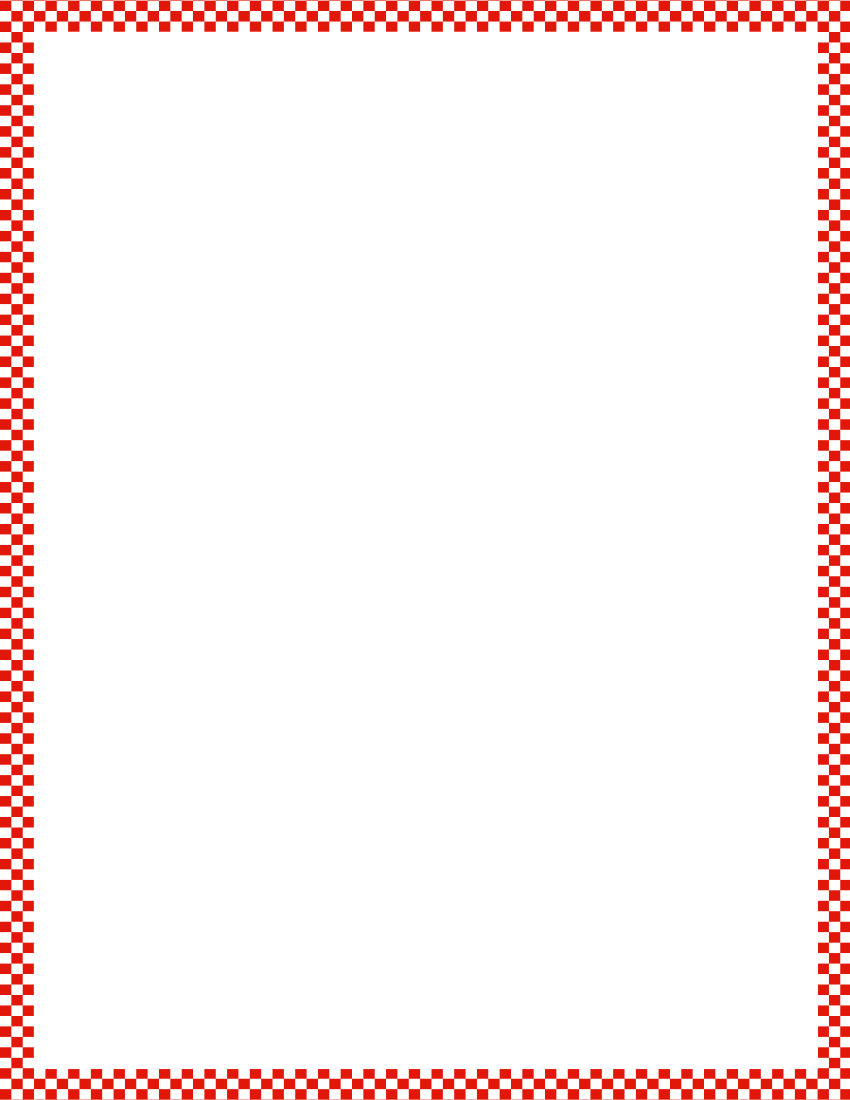 Module 1, Lesson 4
Fluency
Show Me Fingers to 5
Let’s play Show Me Fingers.  I’ll say a number, and you show me that many fingers, the same way as before.  Remember to start on the pinky, and don’t skip any fingers!  Ready?
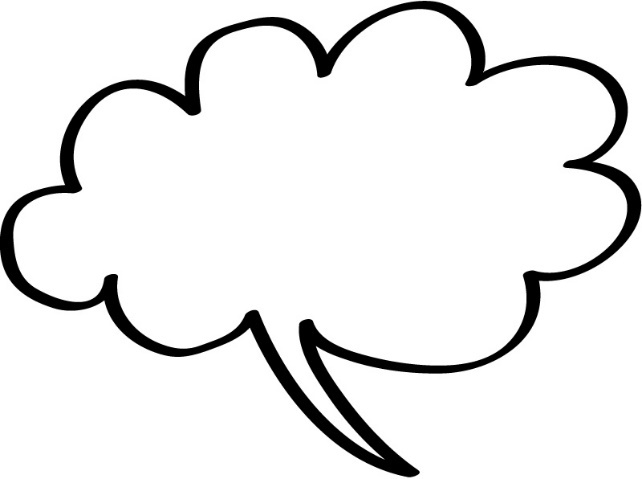 2
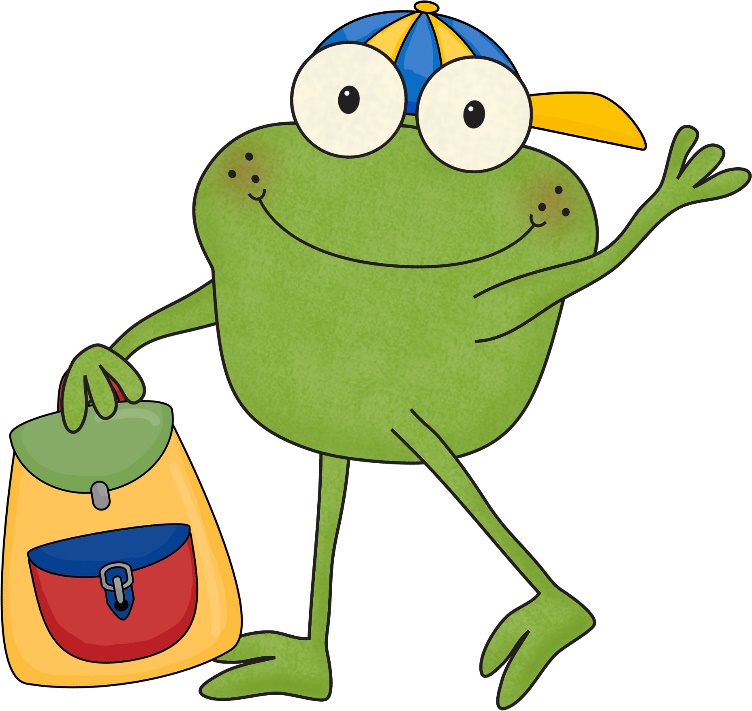 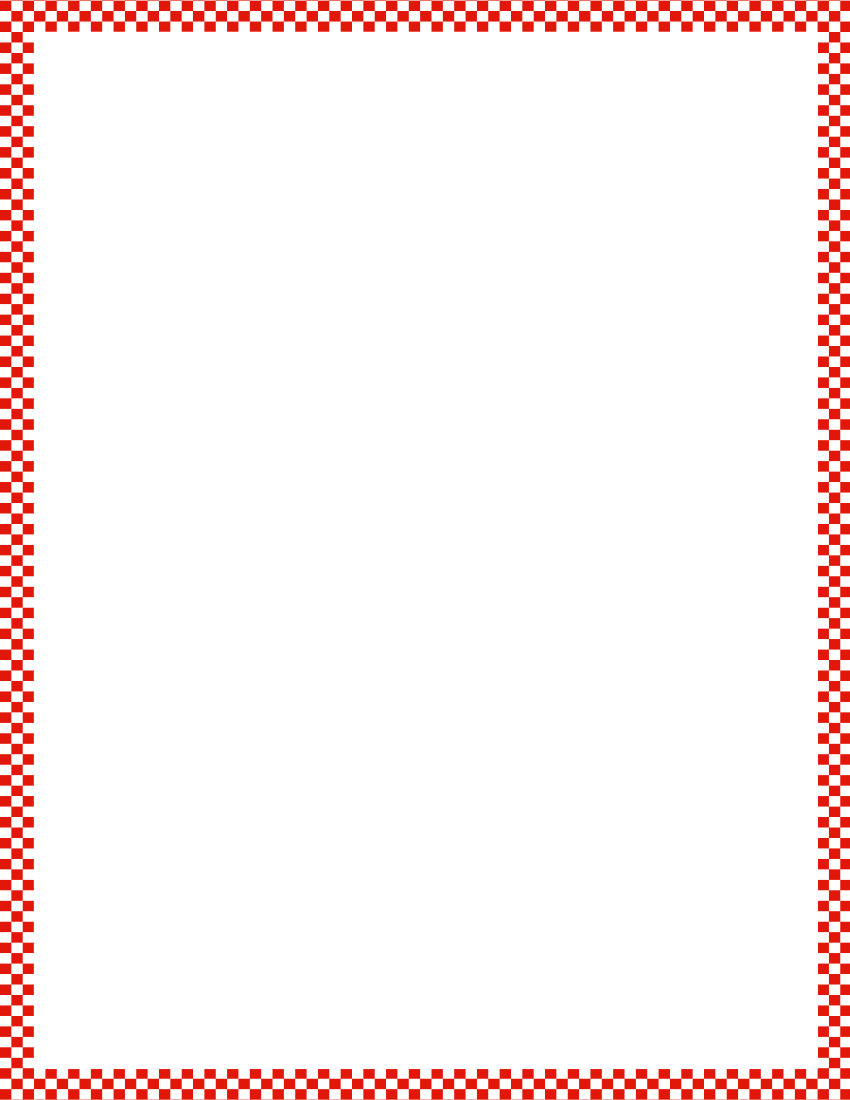 Module 1, Lesson 4
Fluency
Show Me Fingers to 5
Let’s play Show Me Fingers.  I’ll say a number, and you show me that many fingers, the same way as before.  Remember to start on the pinky, and don’t skip any fingers!  Ready?
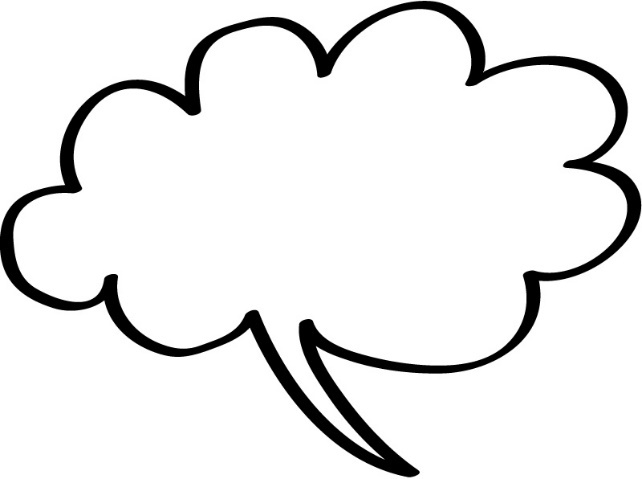 1
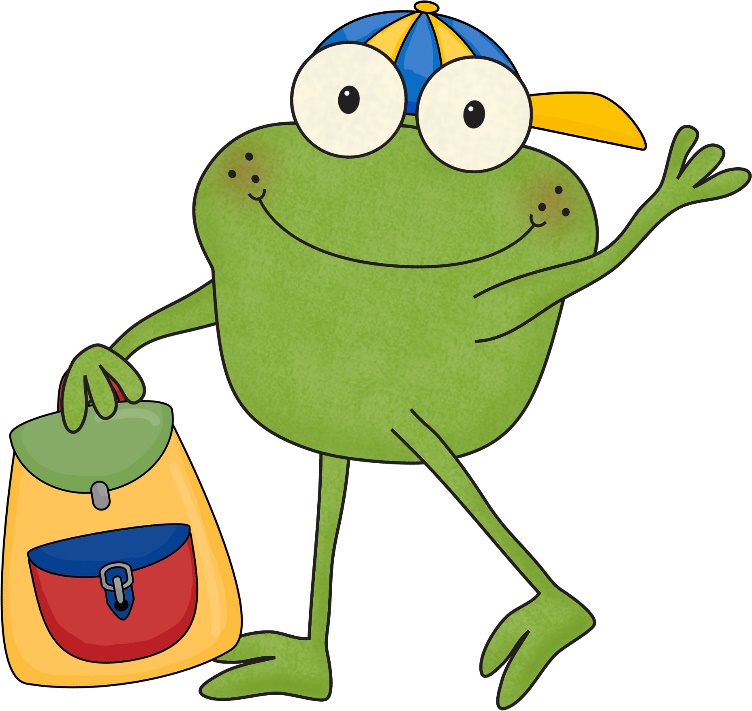 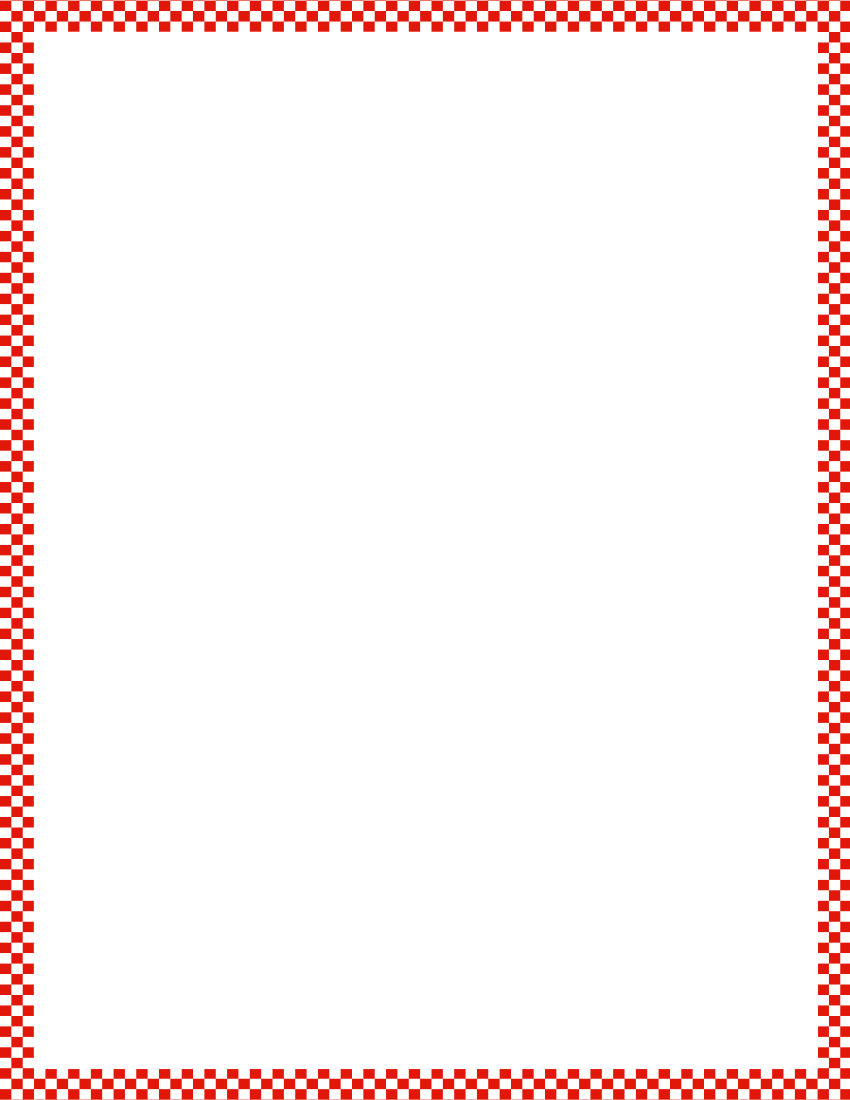 Module 1, Lesson 4
Fluency
Show Me Fingers to 5
Let’s play Show Me Fingers.  I’ll say a number, and you show me that many fingers, the same way as before.  Remember to start on the pinky, and don’t skip any fingers!  Ready?
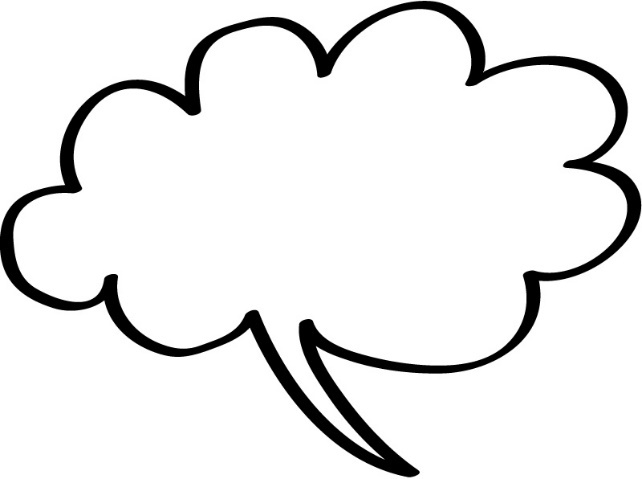 2
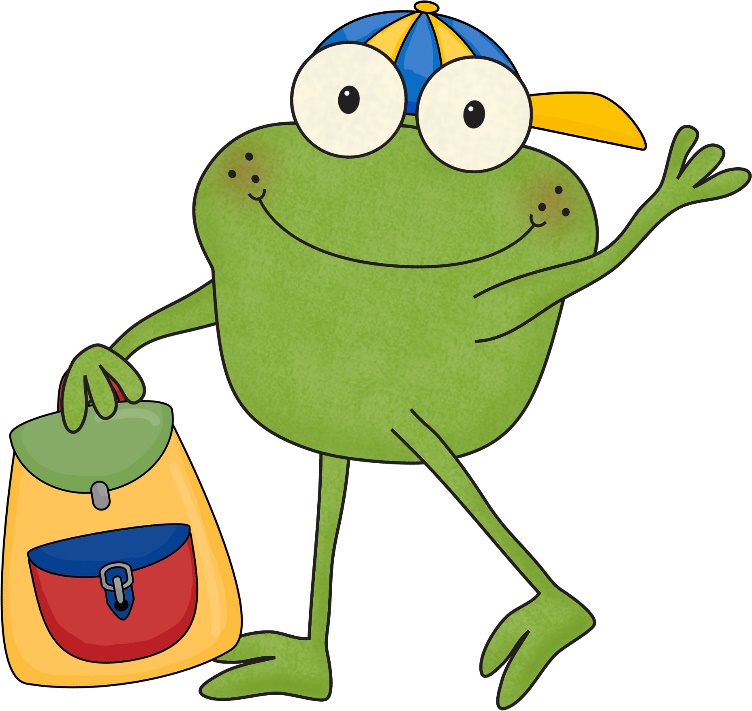 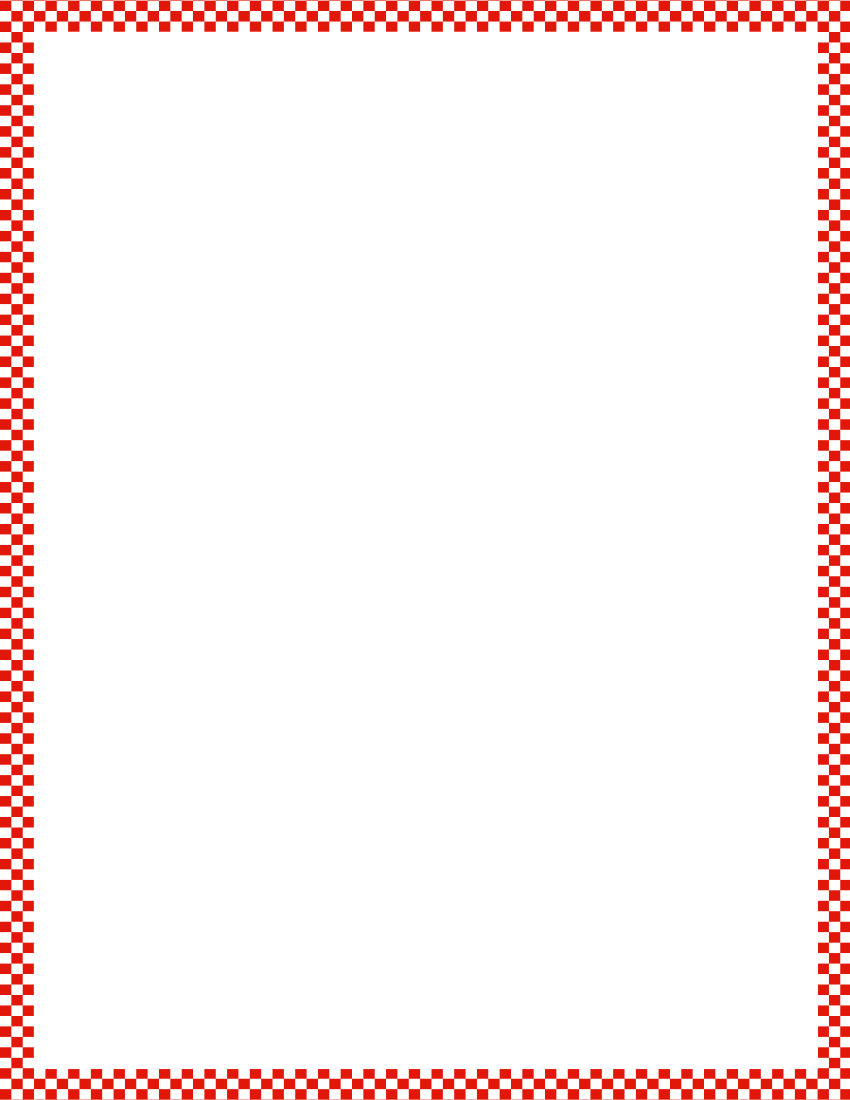 Module 1, Lesson 4
Fluency
Show Me Fingers to 5
Let’s play Show Me Fingers.  I’ll say a number, and you show me that many fingers, the same way as before.  Remember to start on the pinky, and don’t skip any fingers!  Ready?
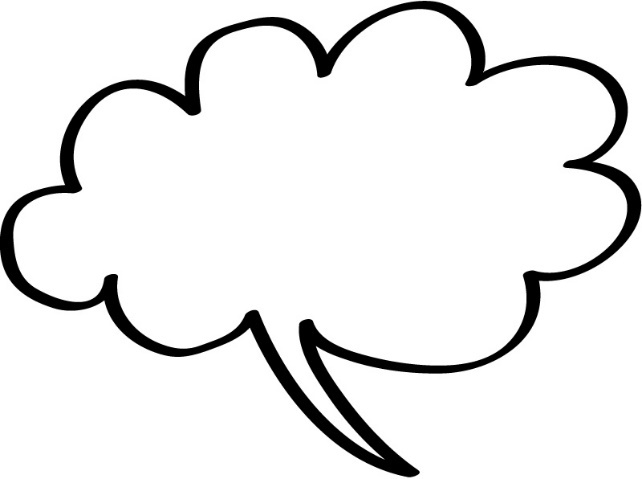 3
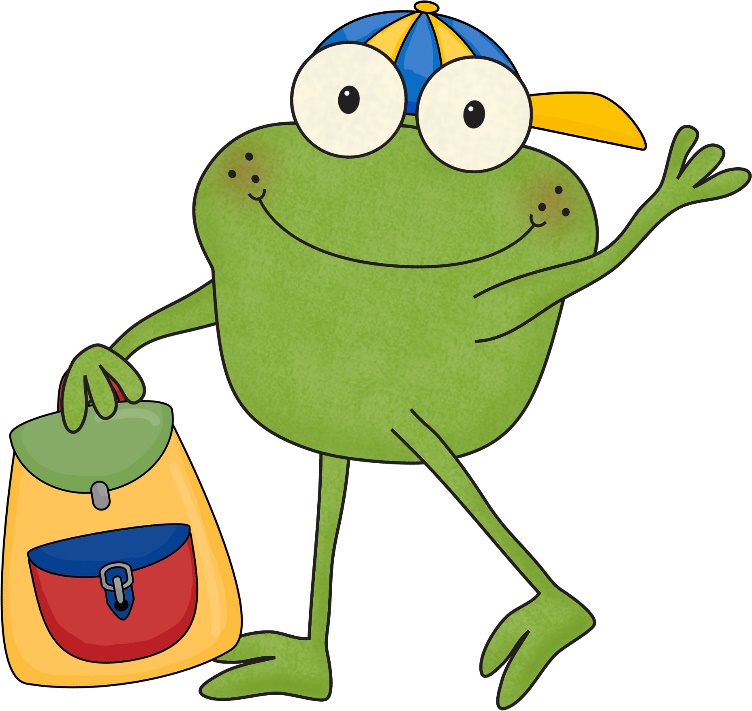 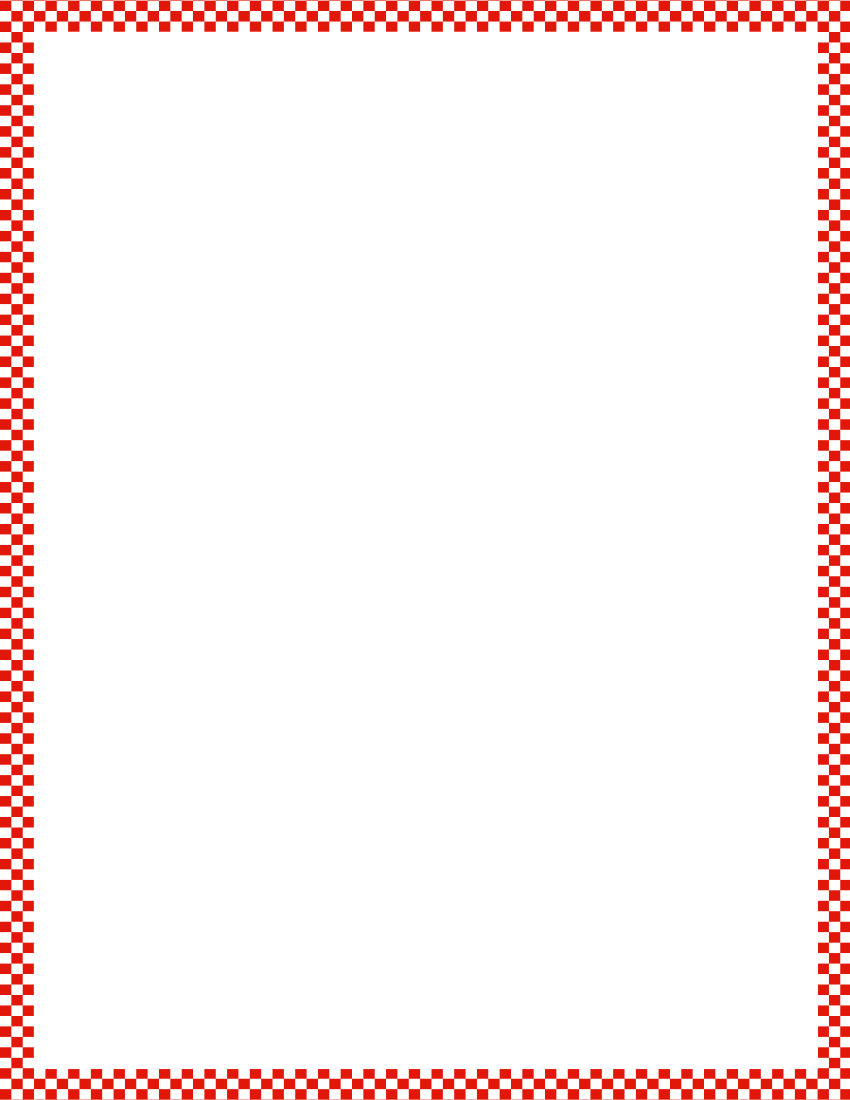 Module 1, Lesson 4
Fluency
Show Me Fingers to 5
Let’s play Show Me Fingers.  I’ll say a number, and you show me that many fingers, the same way as before.  Remember to start on the pinky, and don’t skip any fingers!  Ready?
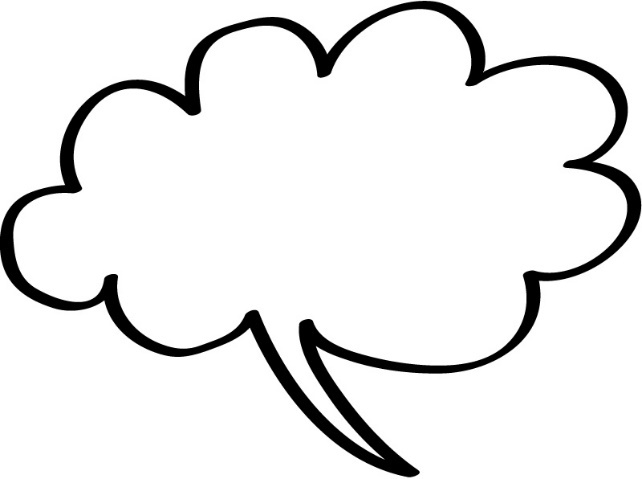 2
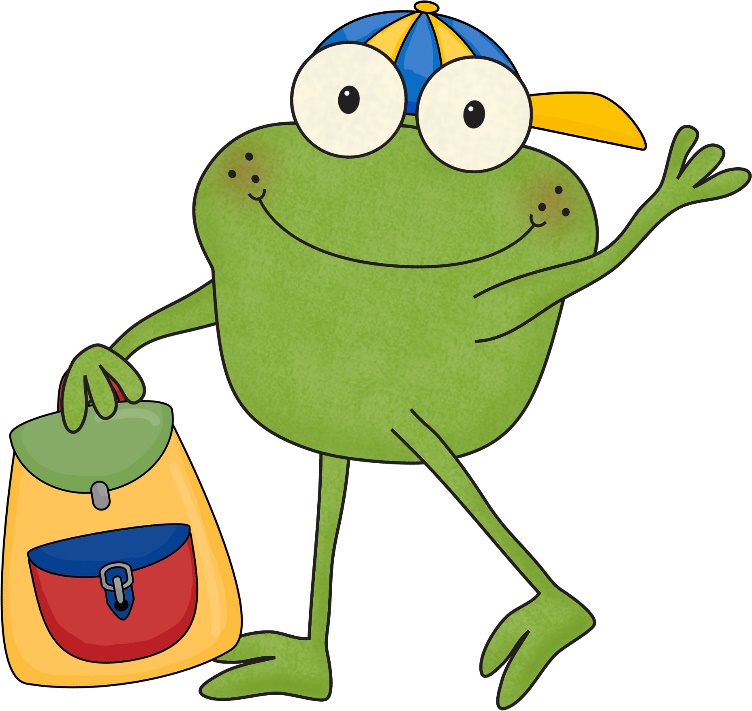 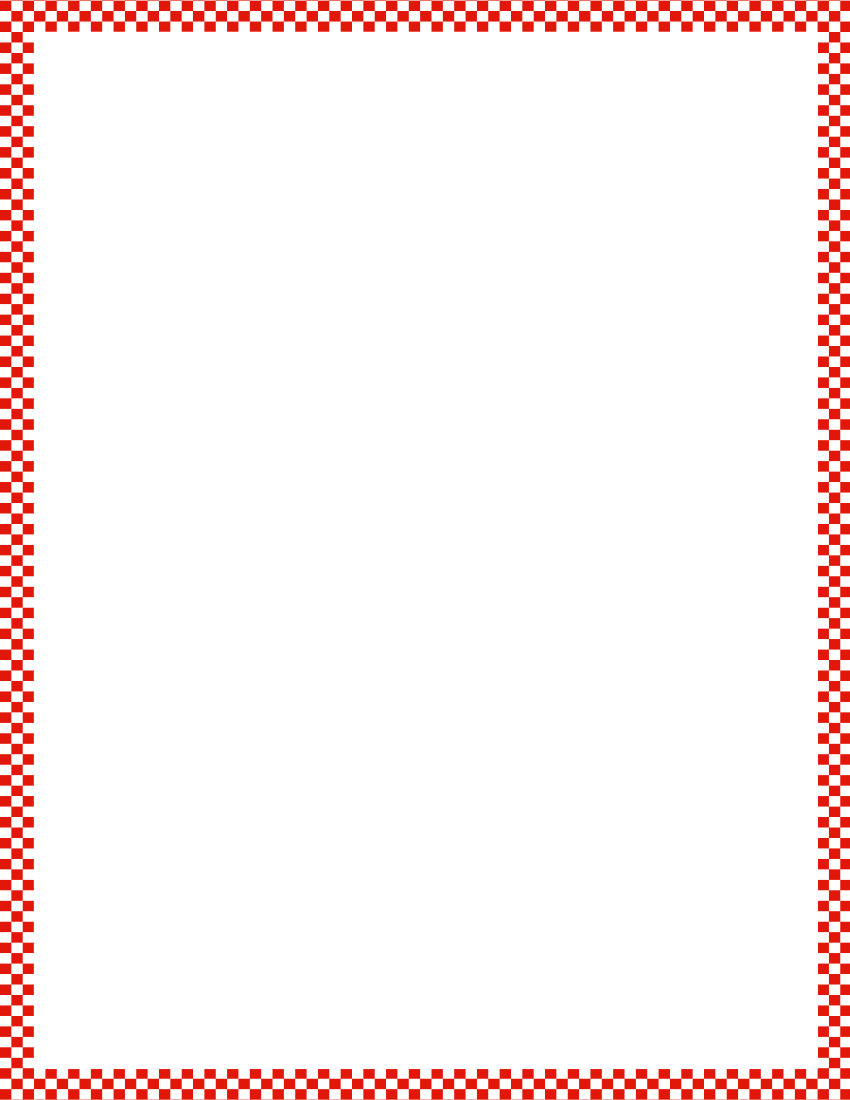 Module 1, Lesson 4
Fluency
Show Me Fingers to 5
Let’s play Show Me Fingers.  I’ll say a number, and you show me that many fingers, the same way as before.  Remember to start on the pinky, and don’t skip any fingers!  Ready?
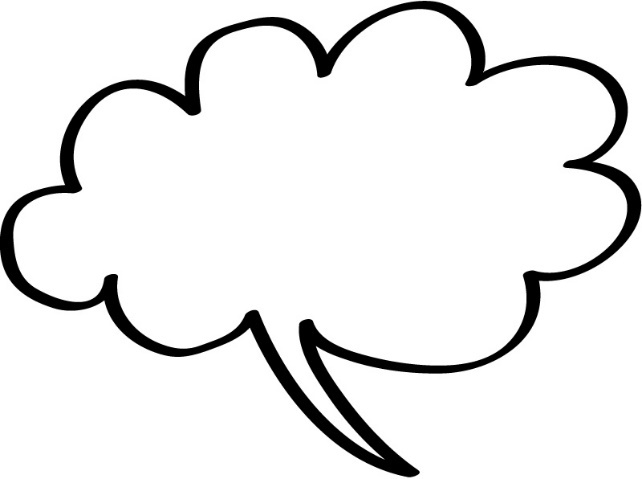 3
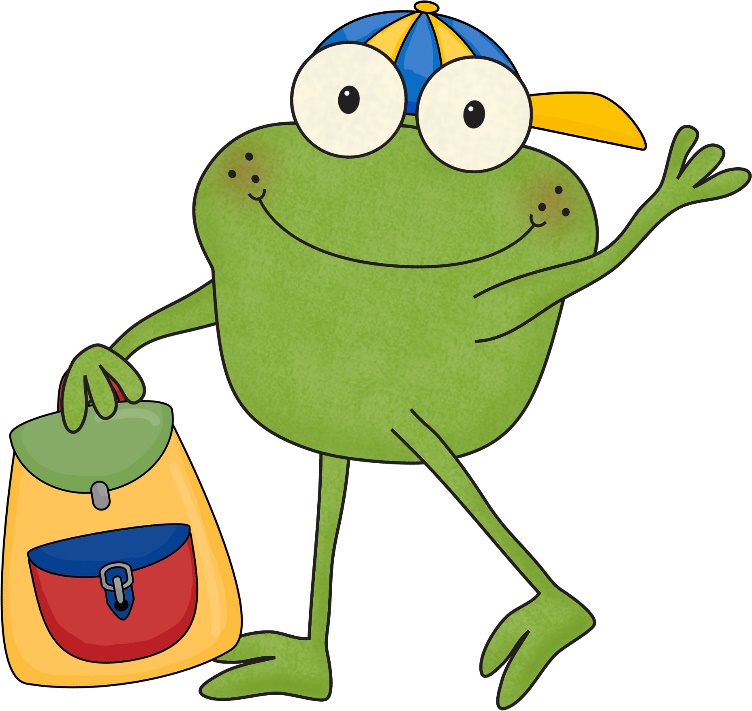 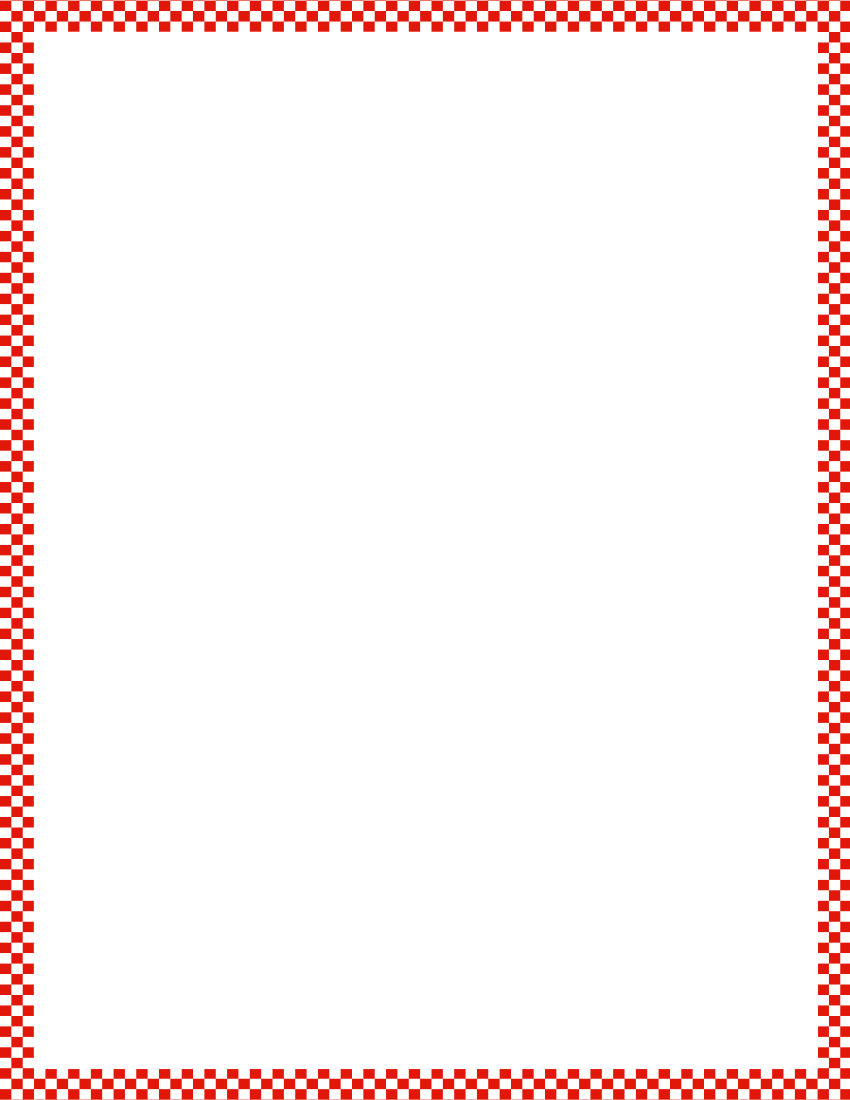 Module 1, Lesson 4
Fluency
Show Me Fingers to 5
Let’s play Show Me Fingers.  I’ll say a number, and you show me that many fingers, the same way as before.  Remember to start on the pinky, and don’t skip any fingers!  Ready?
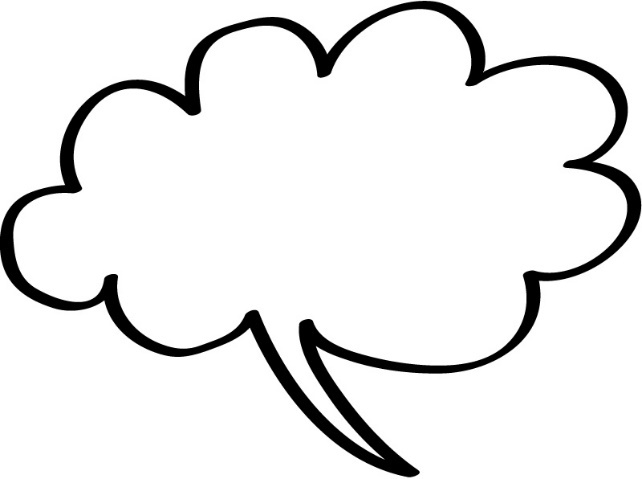 2
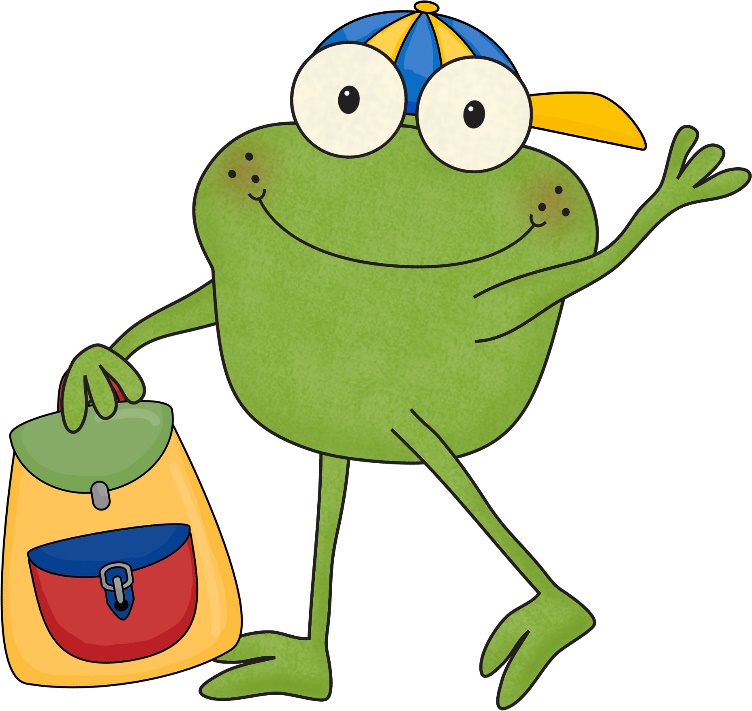 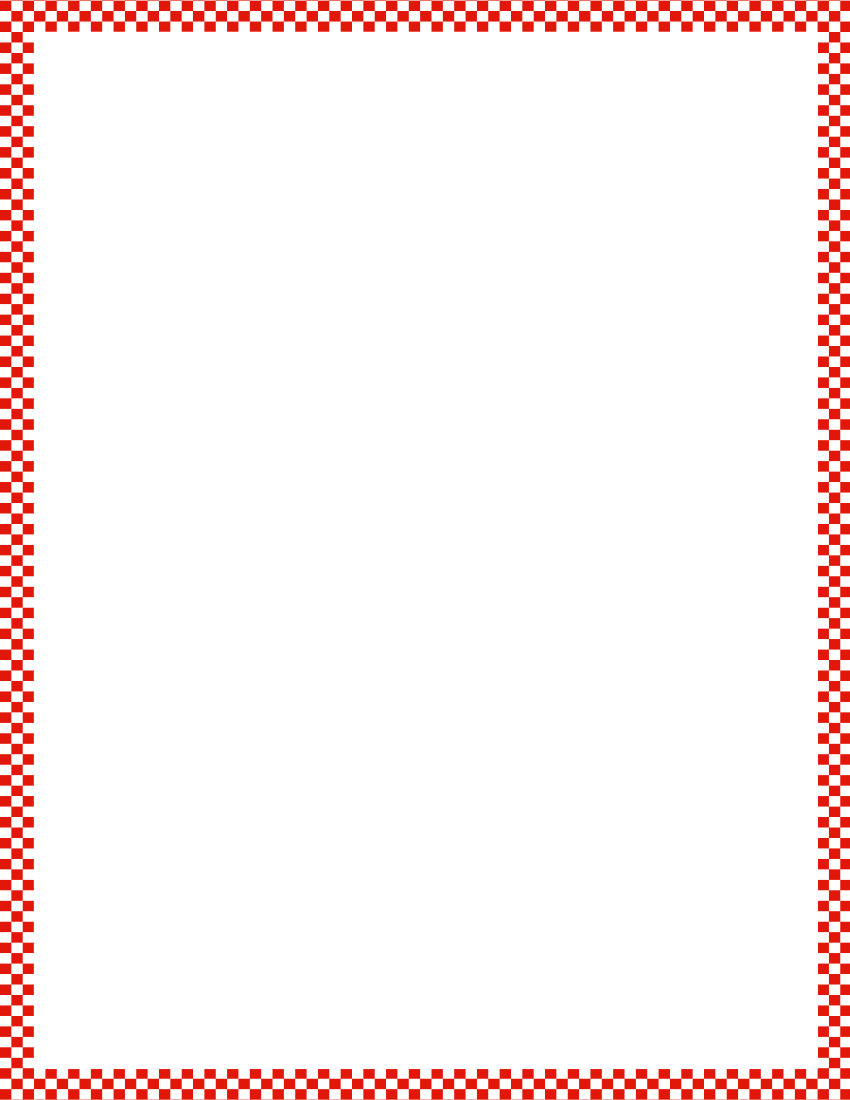 Module 1, Lesson 4
Fluency
Show Me Fingers to 5
Let’s play Show Me Fingers.  I’ll say a number, and you show me that many fingers, the same way as before.  Remember to start on the pinky, and don’t skip any fingers!  Ready?
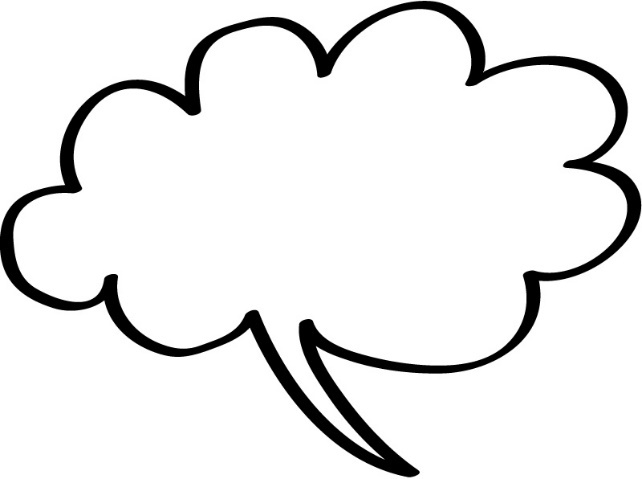 3
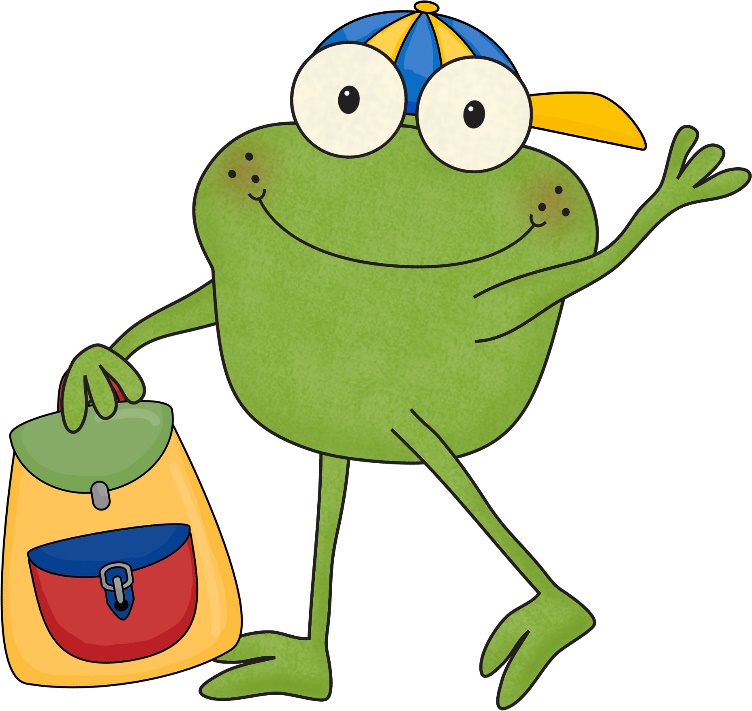 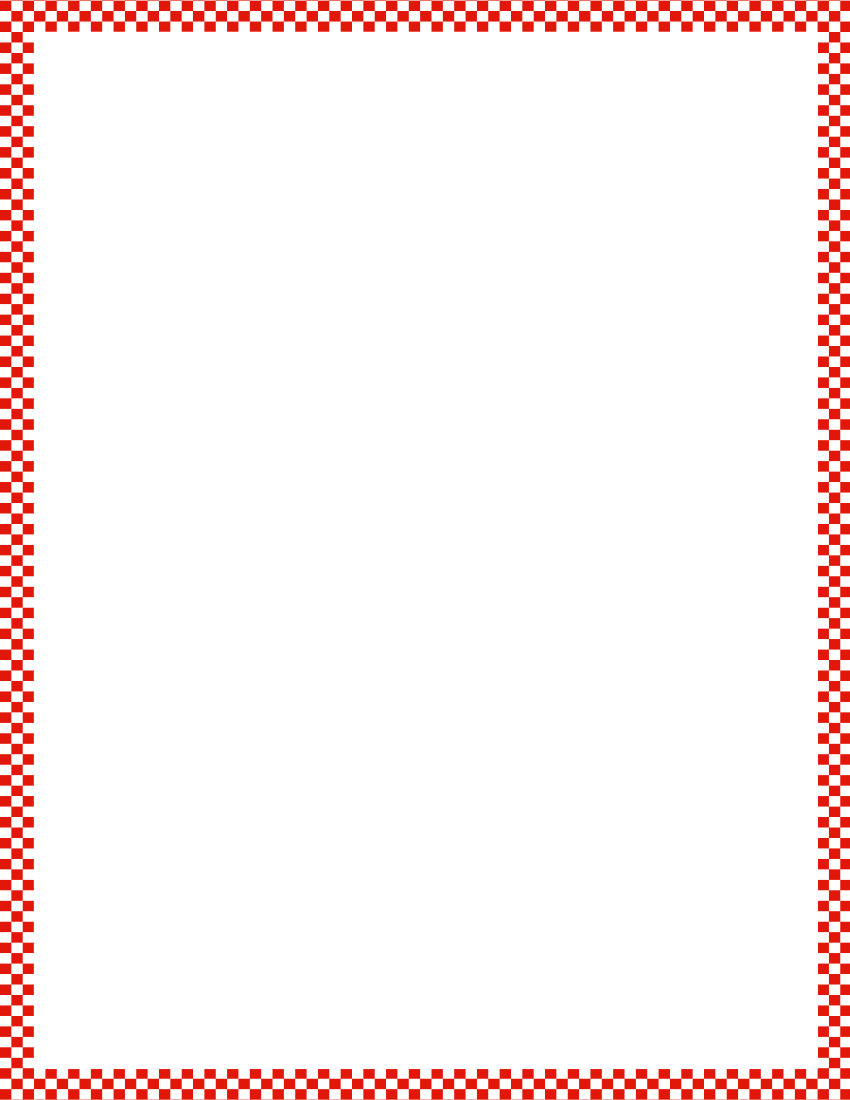 Module 1, Lesson 4
Fluency
Show Me Fingers to 5
Let’s play Show Me Fingers.  I’ll say a number, and you show me that many fingers, the same way as before.  Remember to start on the pinky, and don’t skip any fingers!  Ready?
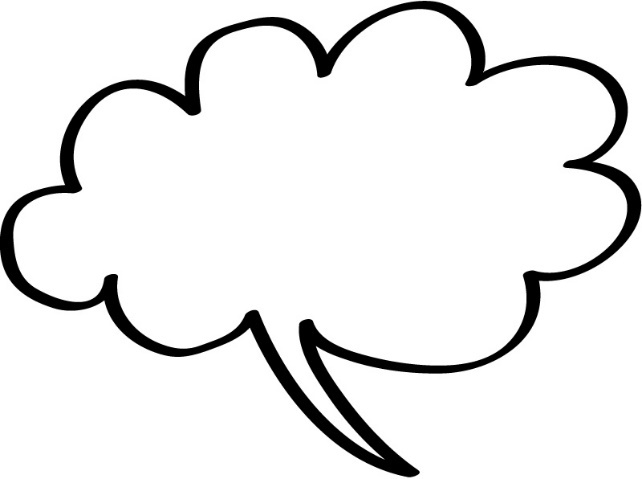 2
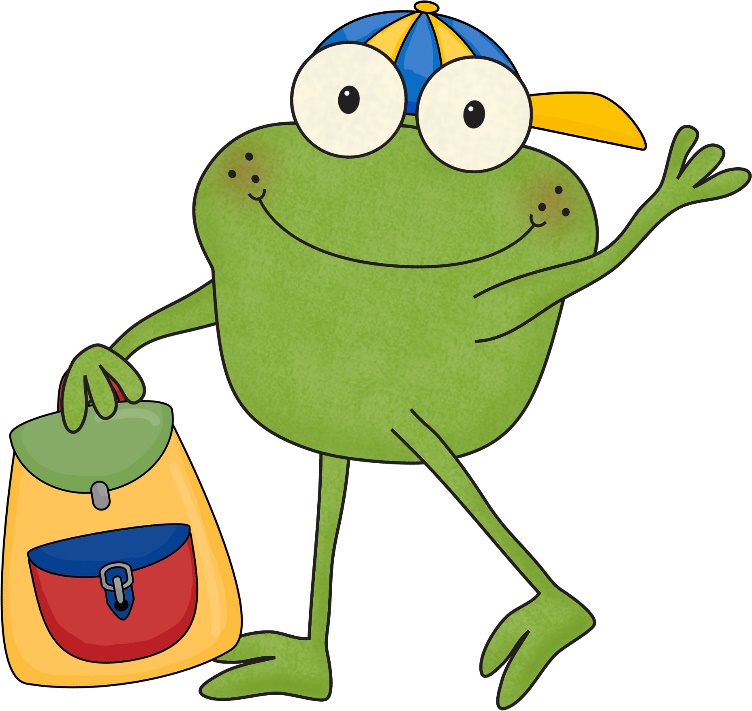 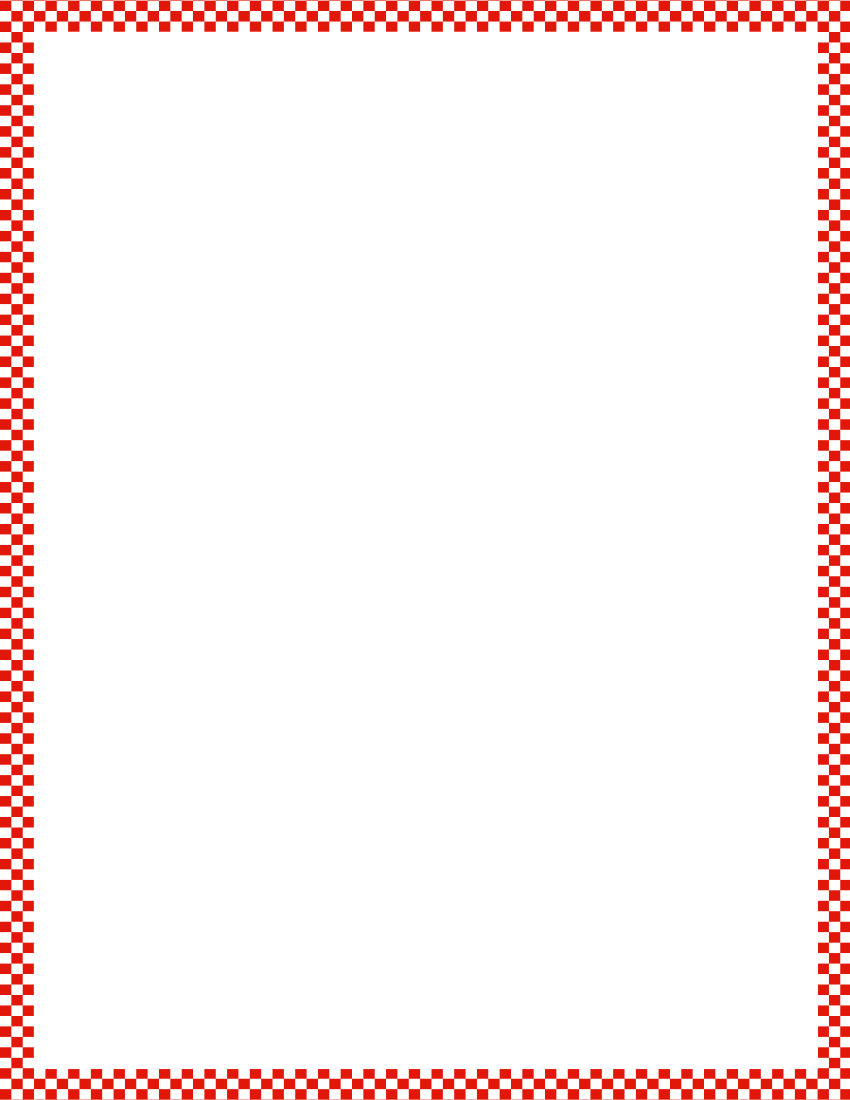 Module 1, Lesson 4
Fluency
Show Me Fingers to 5
Let’s play Show Me Fingers.  I’ll say a number, and you show me that many fingers, the same way as before.  Remember to start on the pinky, and don’t skip any fingers!  Ready?
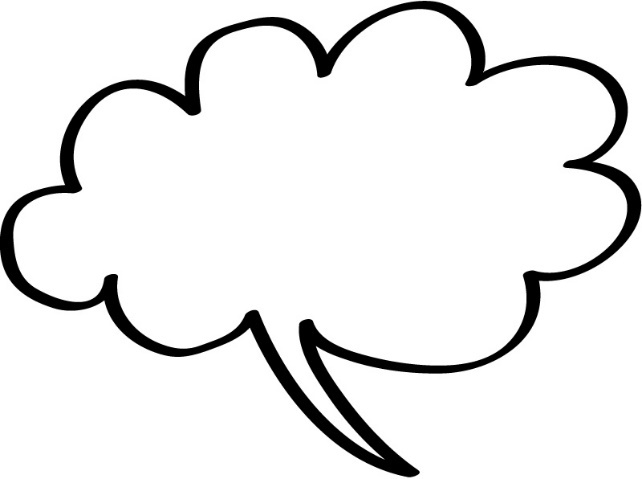 4
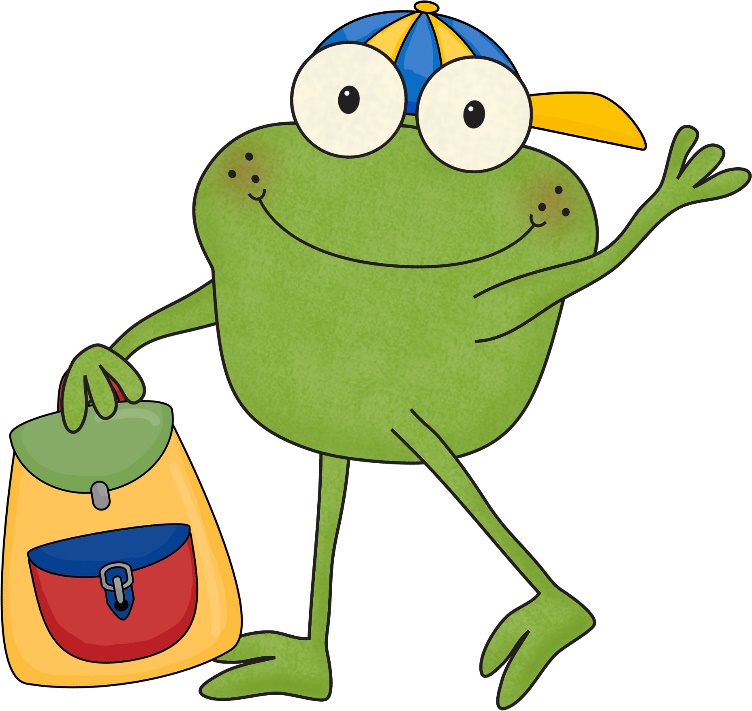 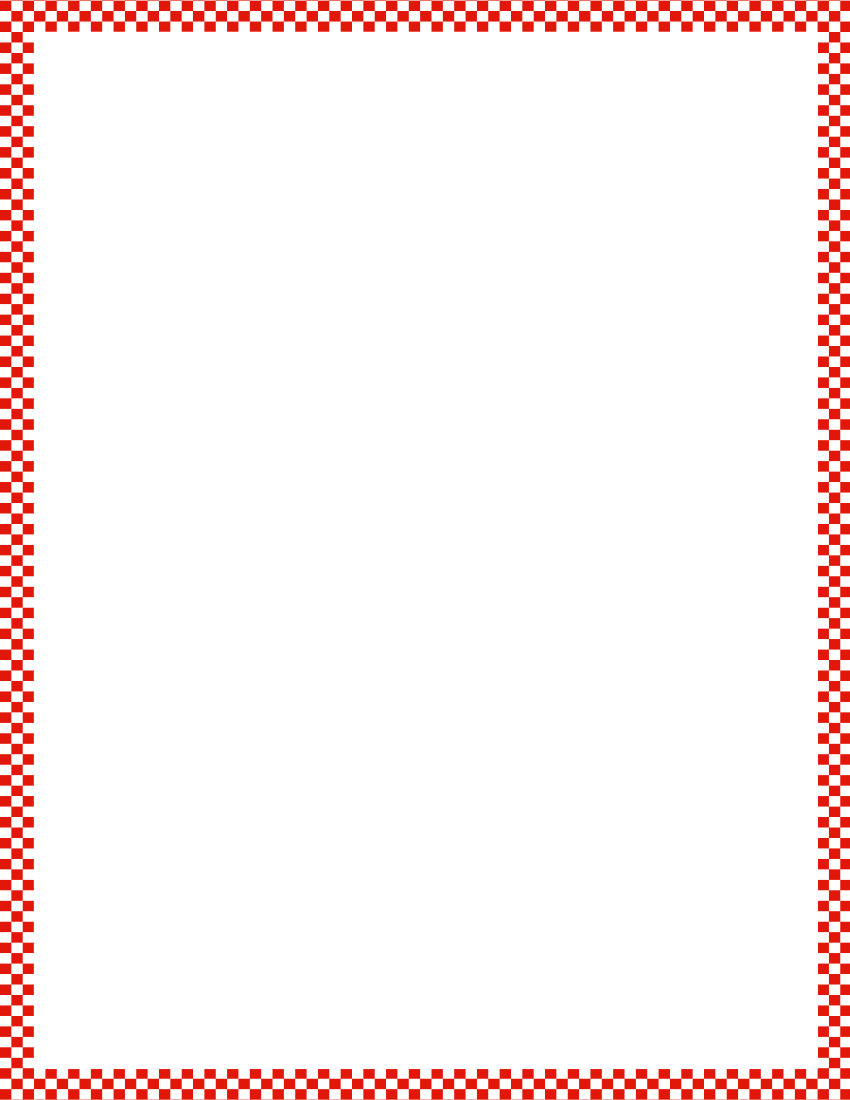 Module 1, Lesson 4
Fluency
Show Me Fingers to 5
Let’s play Show Me Fingers.  I’ll say a number, and you show me that many fingers, the same way as before.  Remember to start on the pinky, and don’t skip any fingers!  Ready?
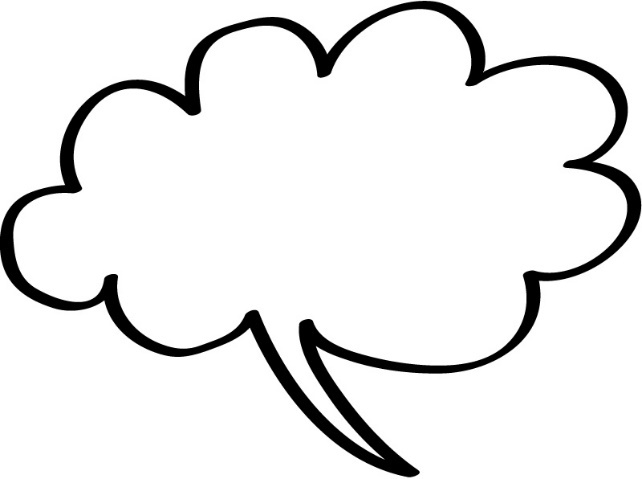 3
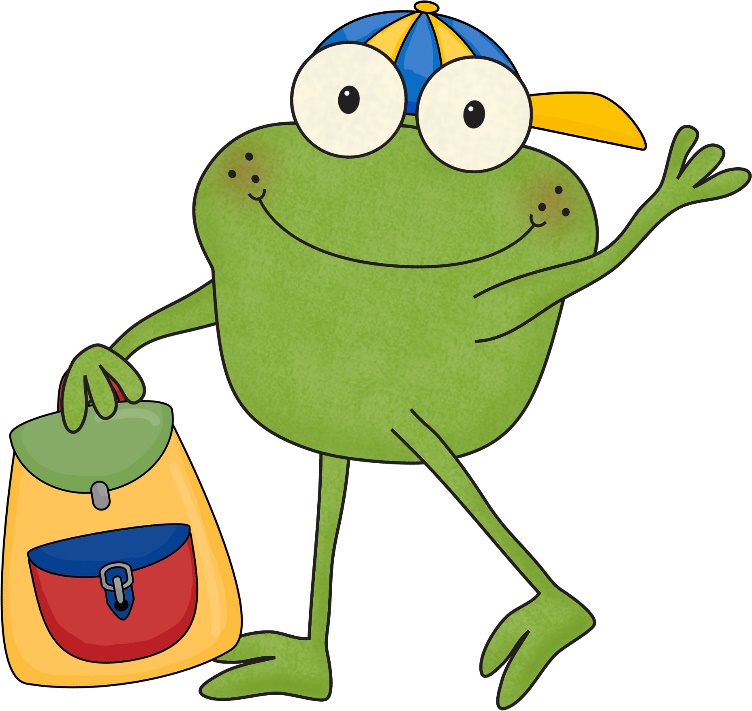 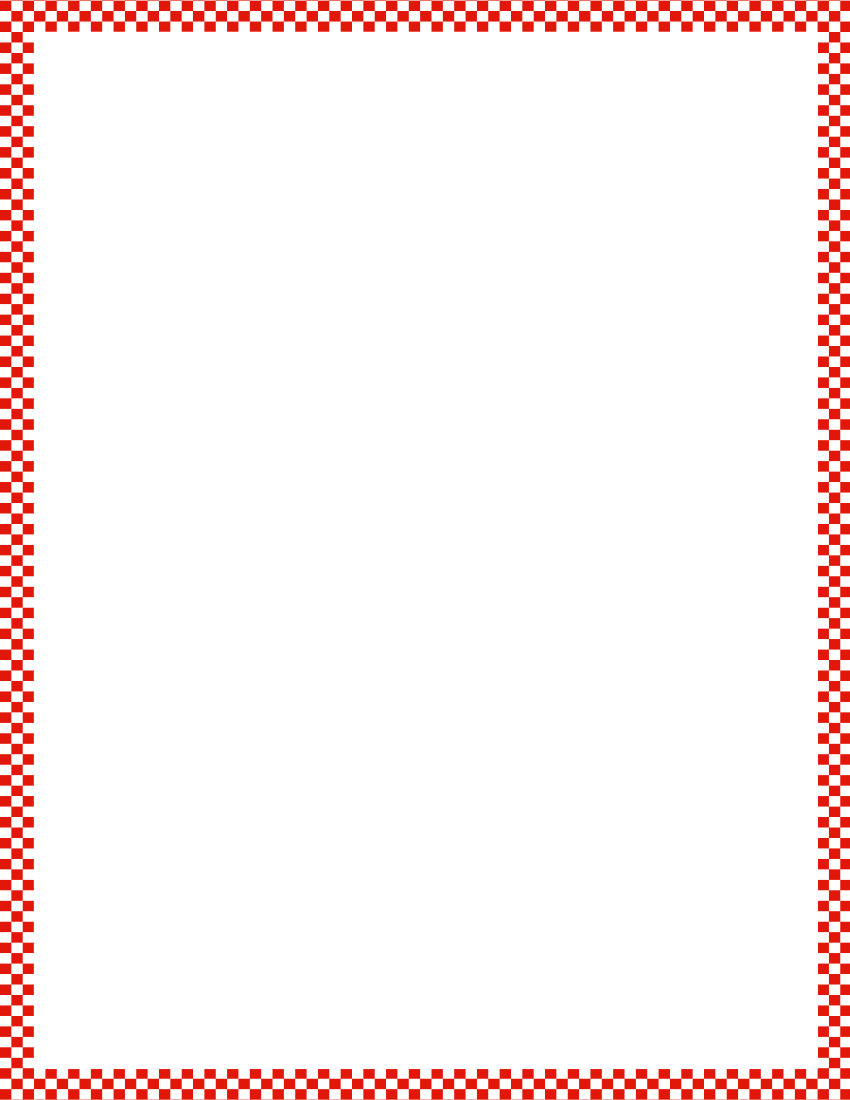 Module 1, Lesson 4
Fluency
Show Me Fingers to 5
Let’s play Show Me Fingers.  I’ll say a number, and you show me that many fingers, the same way as before.  Remember to start on the pinky, and don’t skip any fingers!  Ready?
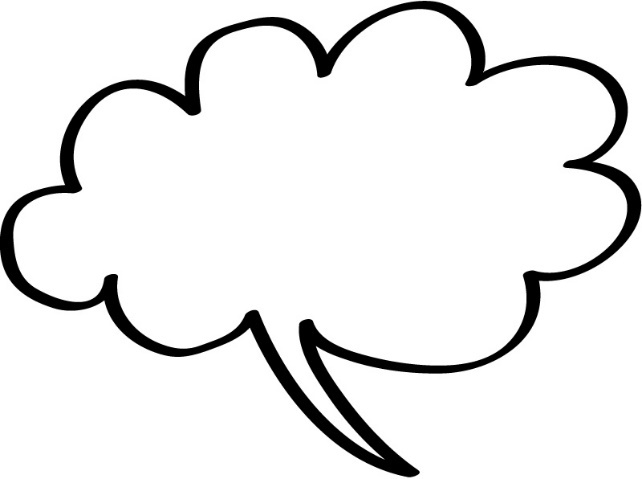 4
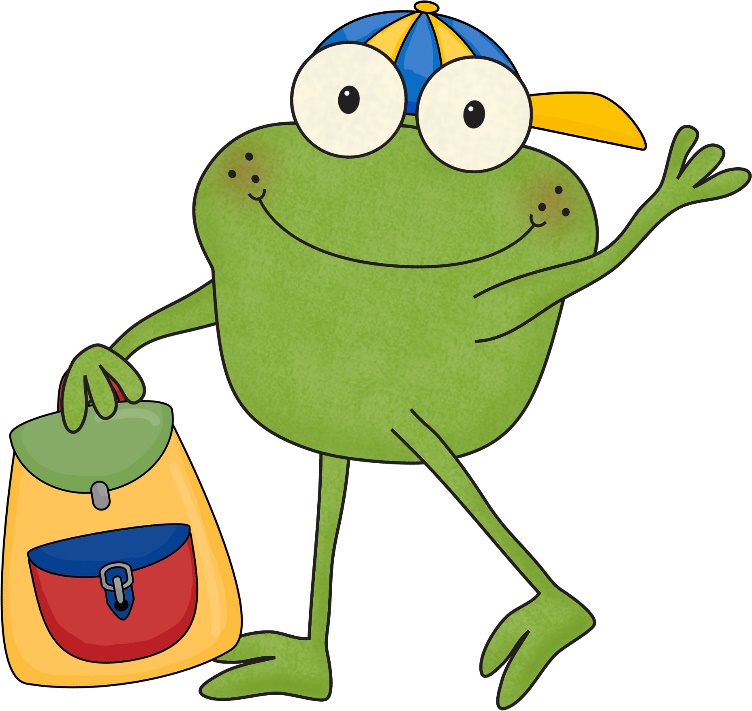 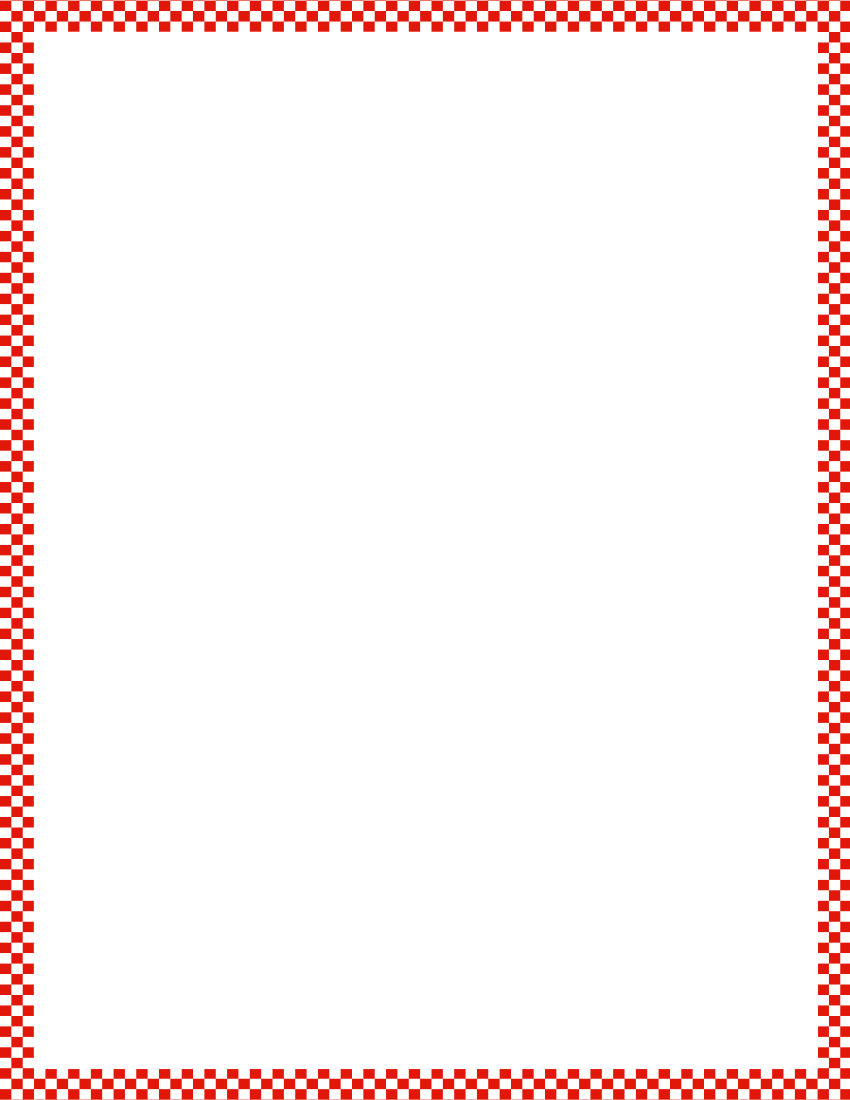 Module 1, Lesson 4
Fluency
Show Me Fingers to 5
Let’s play Show Me Fingers.  I’ll say a number, and you show me that many fingers, the same way as before.  Remember to start on the pinky, and don’t skip any fingers!  Ready?
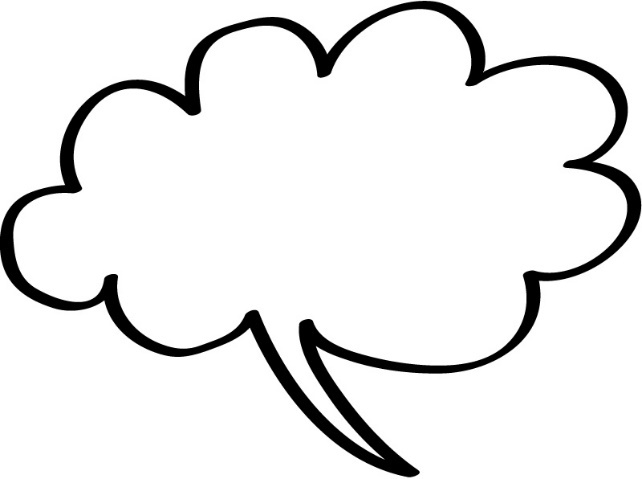 5
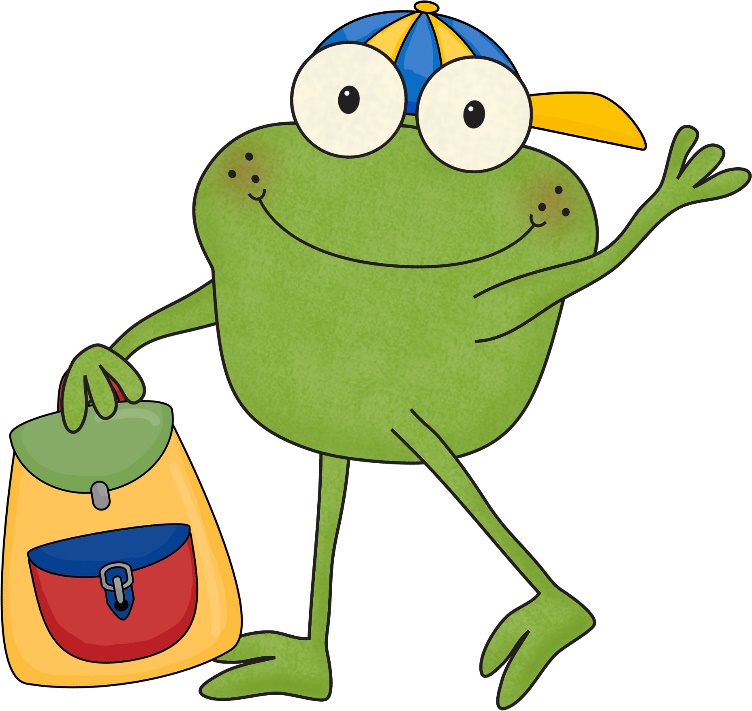 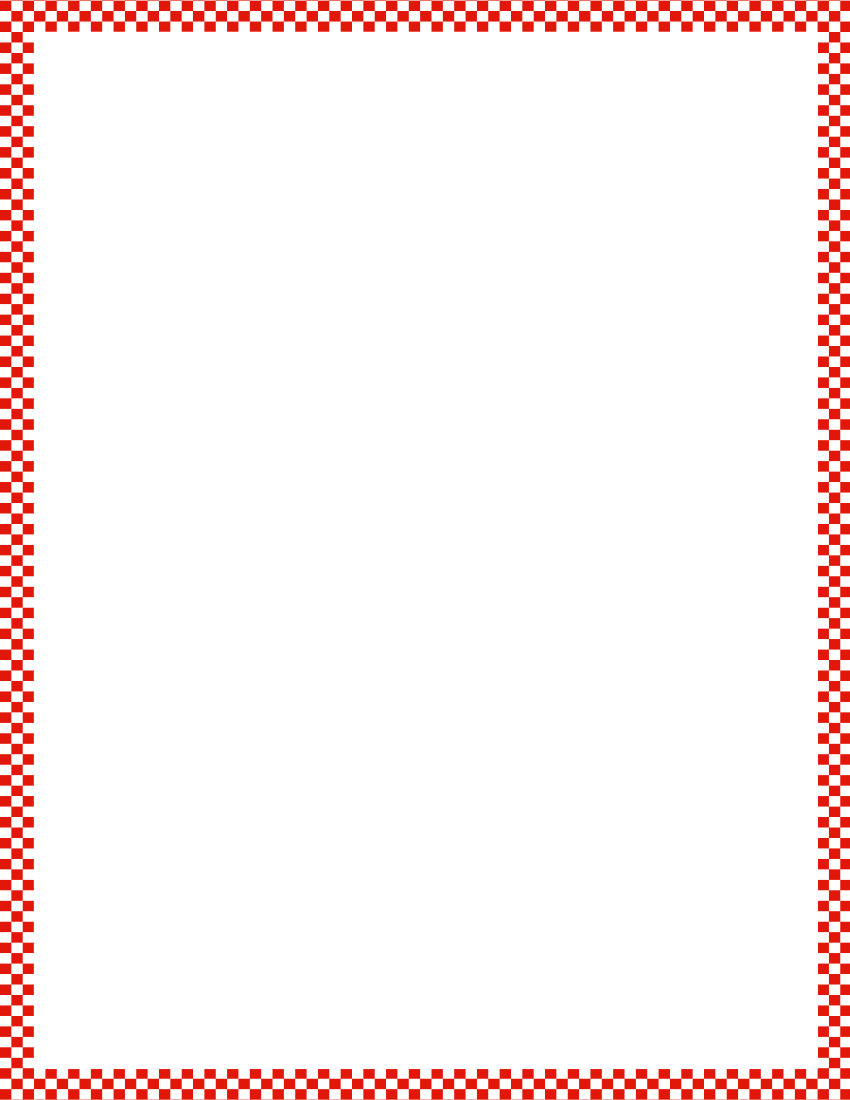 Module 1, Lesson 4
Fluency
Show Me Fingers to 5
Let’s play Show Me Fingers.  I’ll say a number, and you show me that many fingers, the same way as before.  Remember to start on the pinky, and don’t skip any fingers!  Ready?
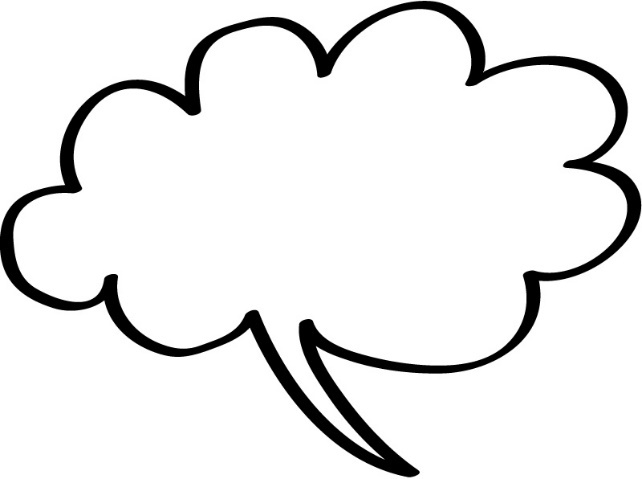 4
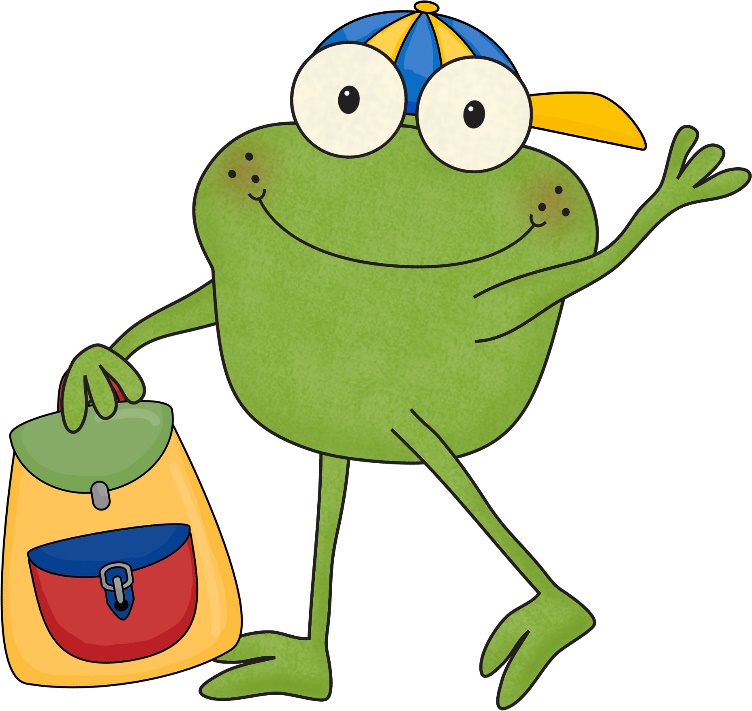 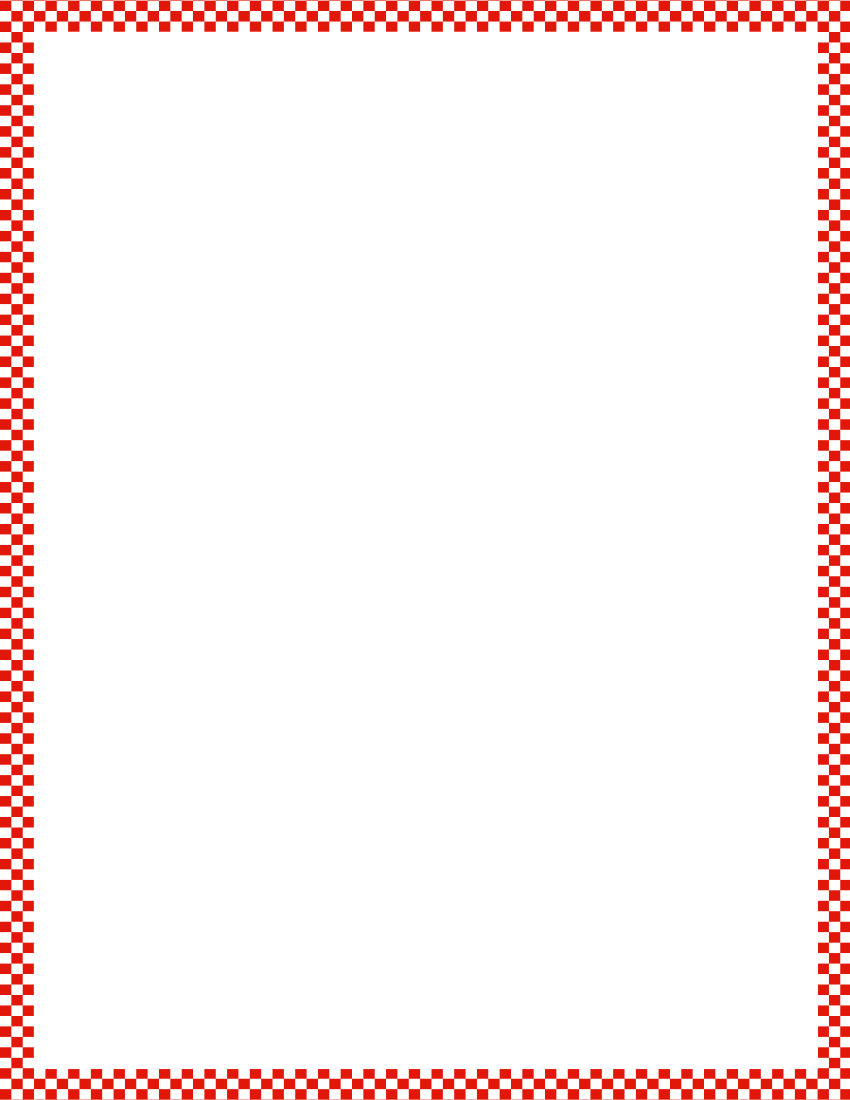 Module 1, Lesson 4
Fluency
Show Me Fingers to 5
Let’s play Show Me Fingers.  I’ll say a number, and you show me that many fingers, the same way as before.  Remember to start on the pinky, and don’t skip any fingers!  Ready?
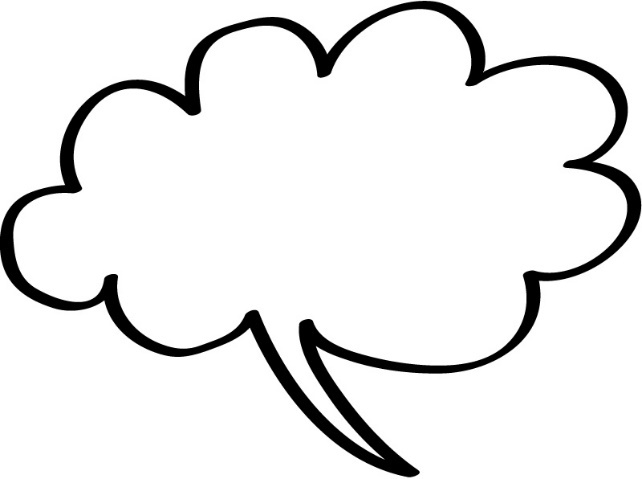 5
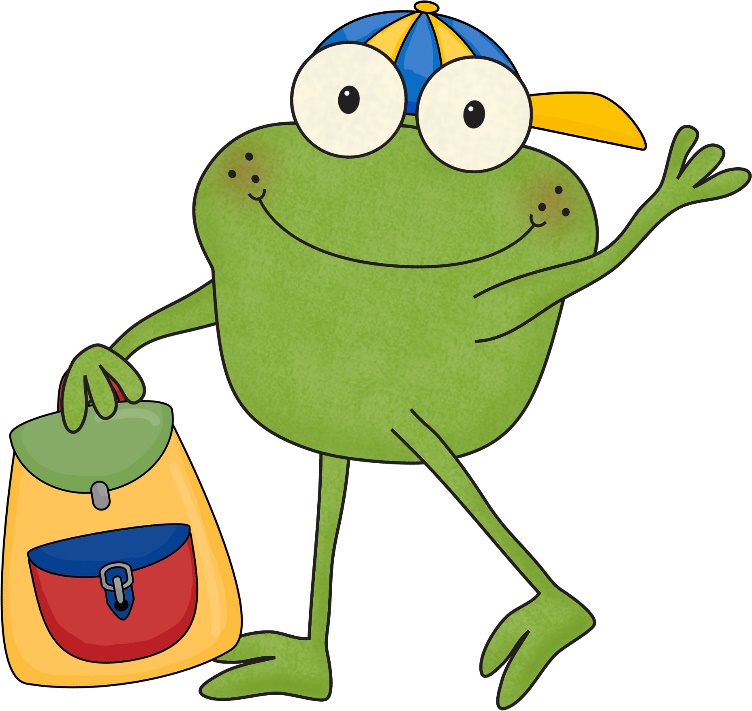 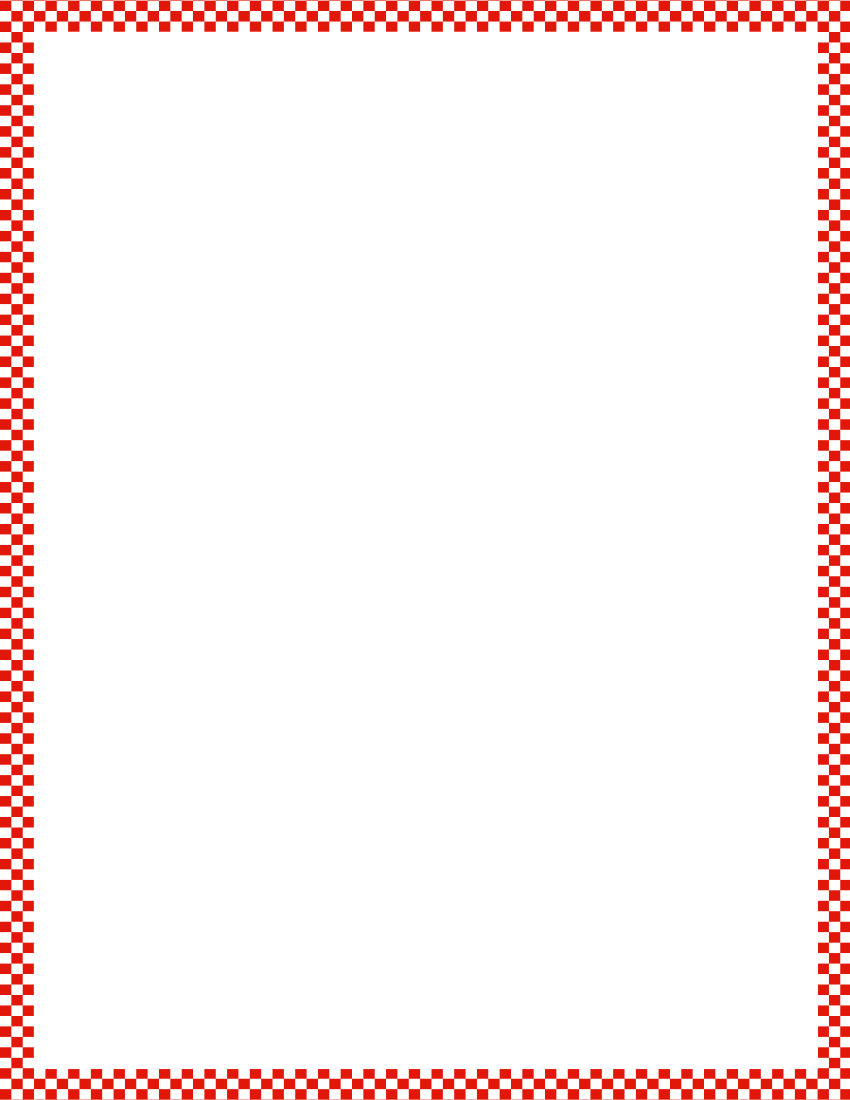 Module 1, Lesson 4
Fluency
Show Me Fingers to 5
Let’s play Show Me Fingers.  I’ll say a number, and you show me that many fingers, the same way as before.  Remember to start on the pinky, and don’t skip any fingers!  Ready?
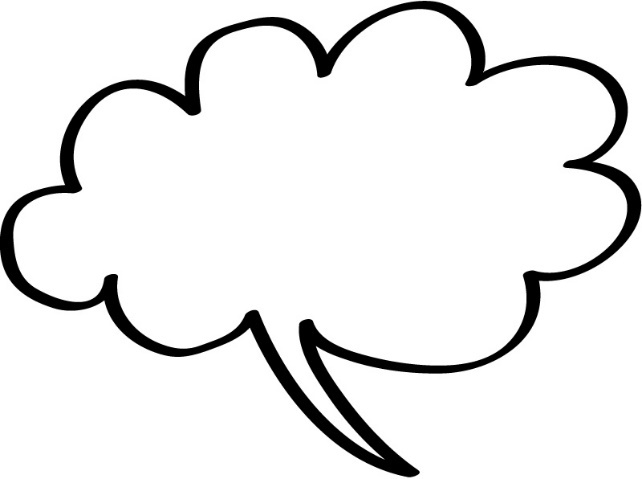 1
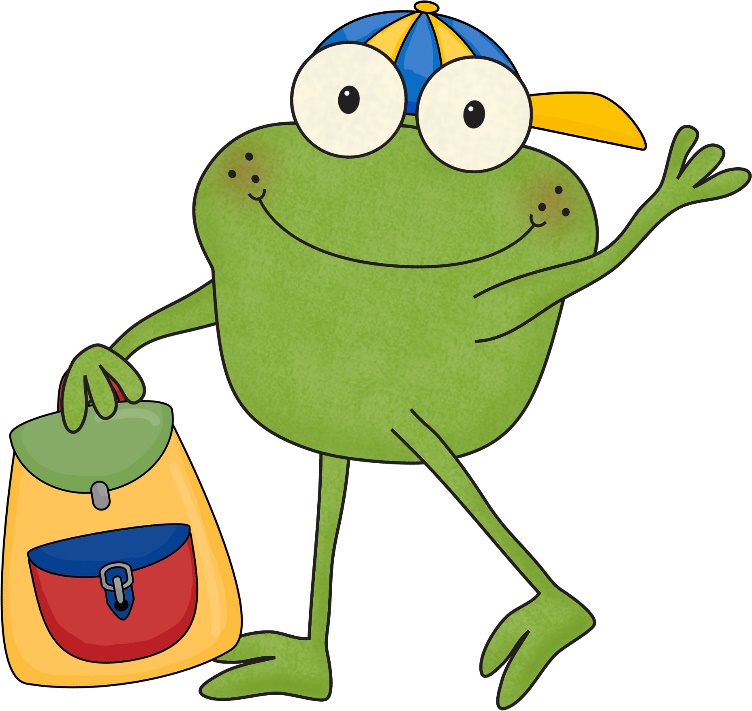 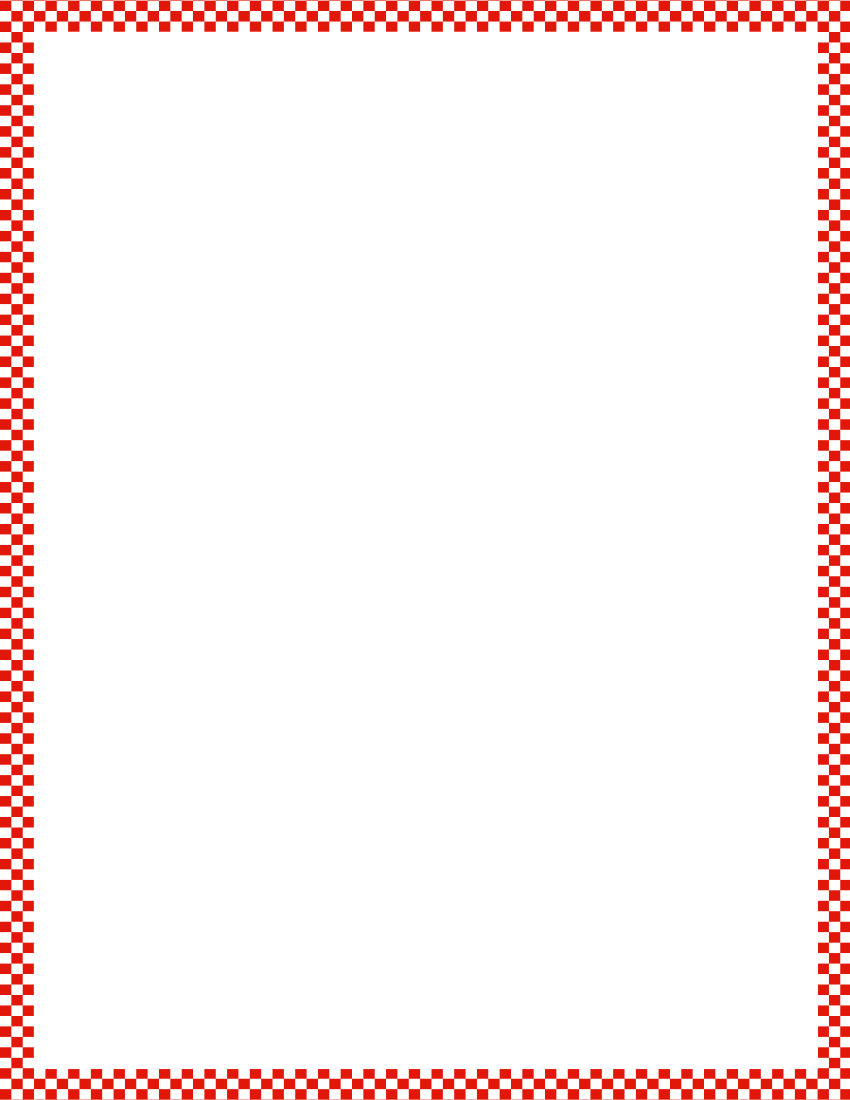 Module 1, Lesson 4
Fluency
Show Me Fingers to 5
Let’s play Show Me Fingers.  I’ll say a number, and you show me that many fingers, the same way as before.  Remember to start on the pinky, and don’t skip any fingers!  Ready?
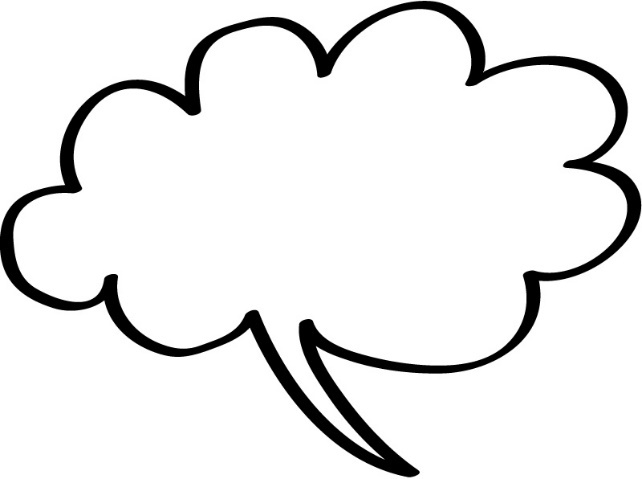 4
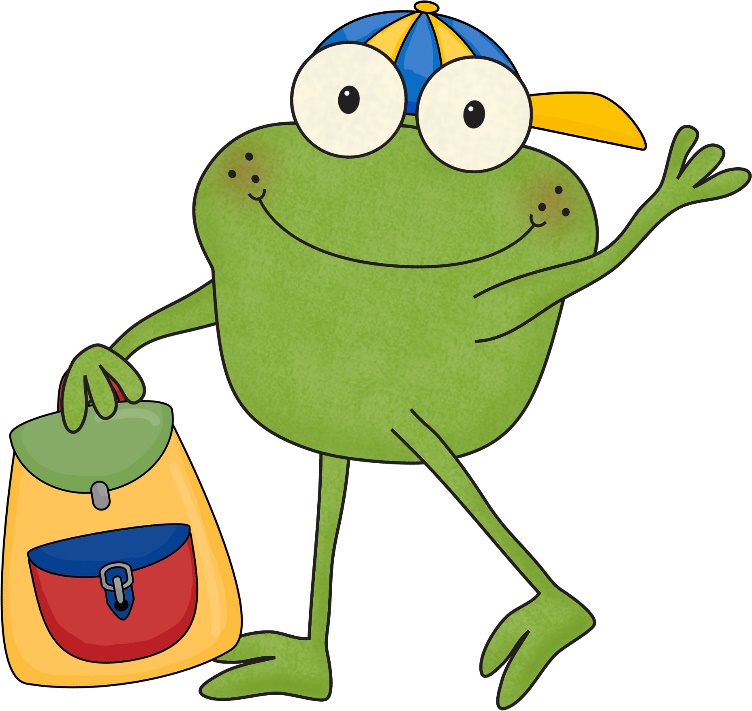 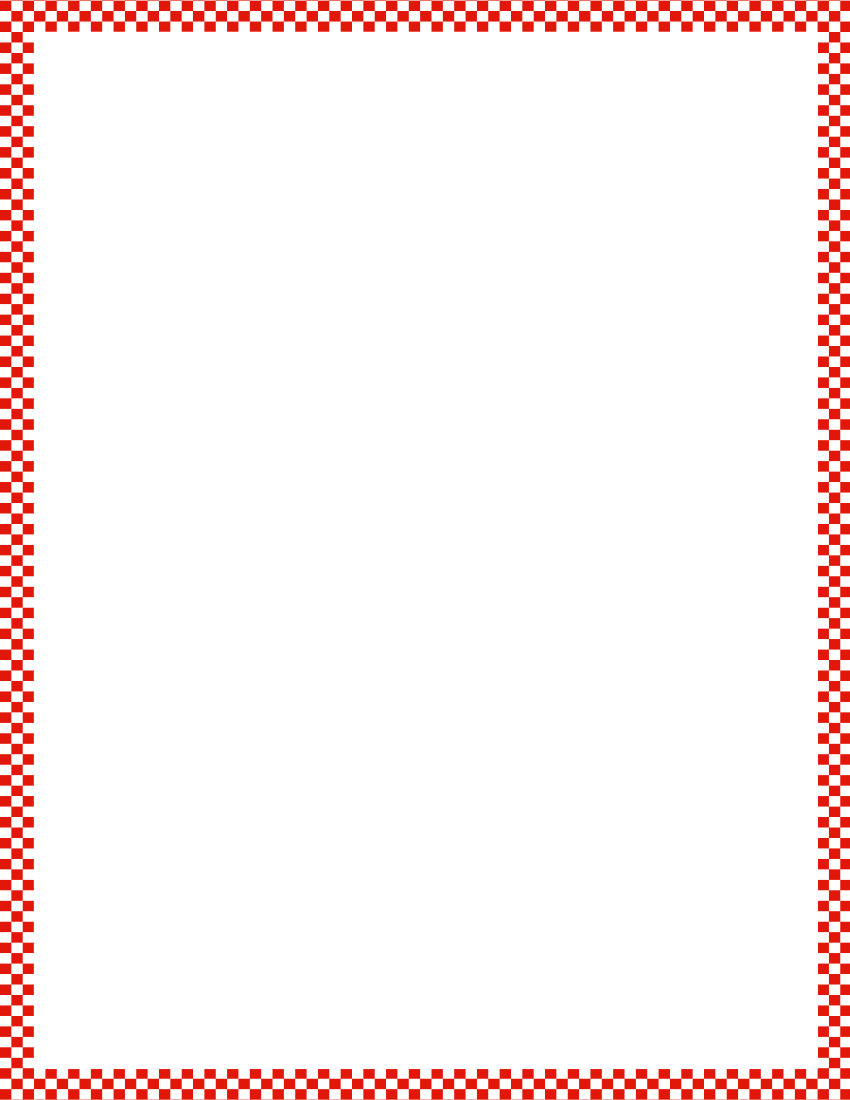 Module 1, Lesson 4
Fluency
Show Me Fingers to 5
Let’s play Show Me Fingers.  I’ll say a number, and you show me that many fingers, the same way as before.  Remember to start on the pinky, and don’t skip any fingers!  Ready?
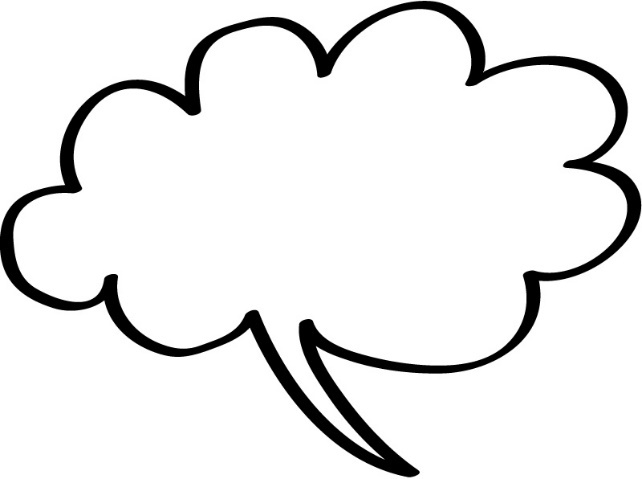 2
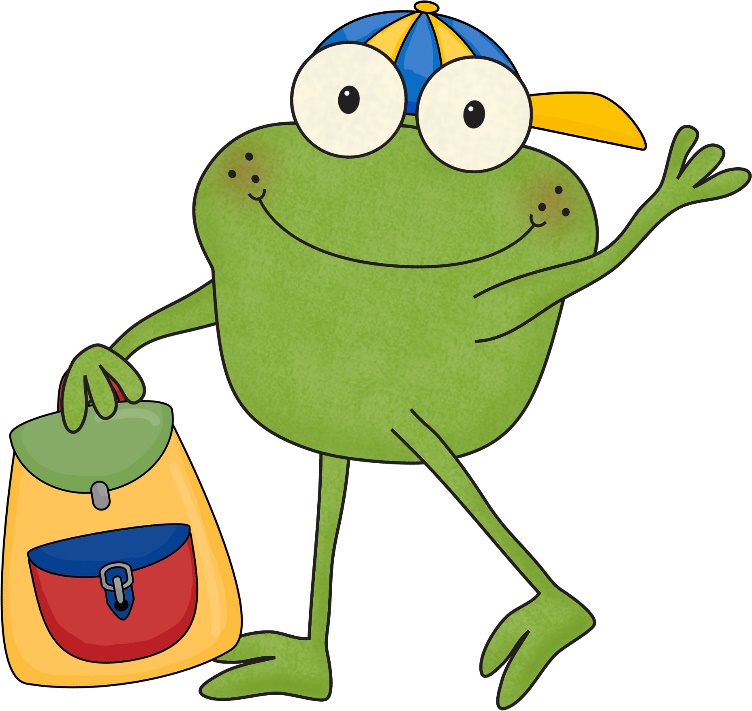 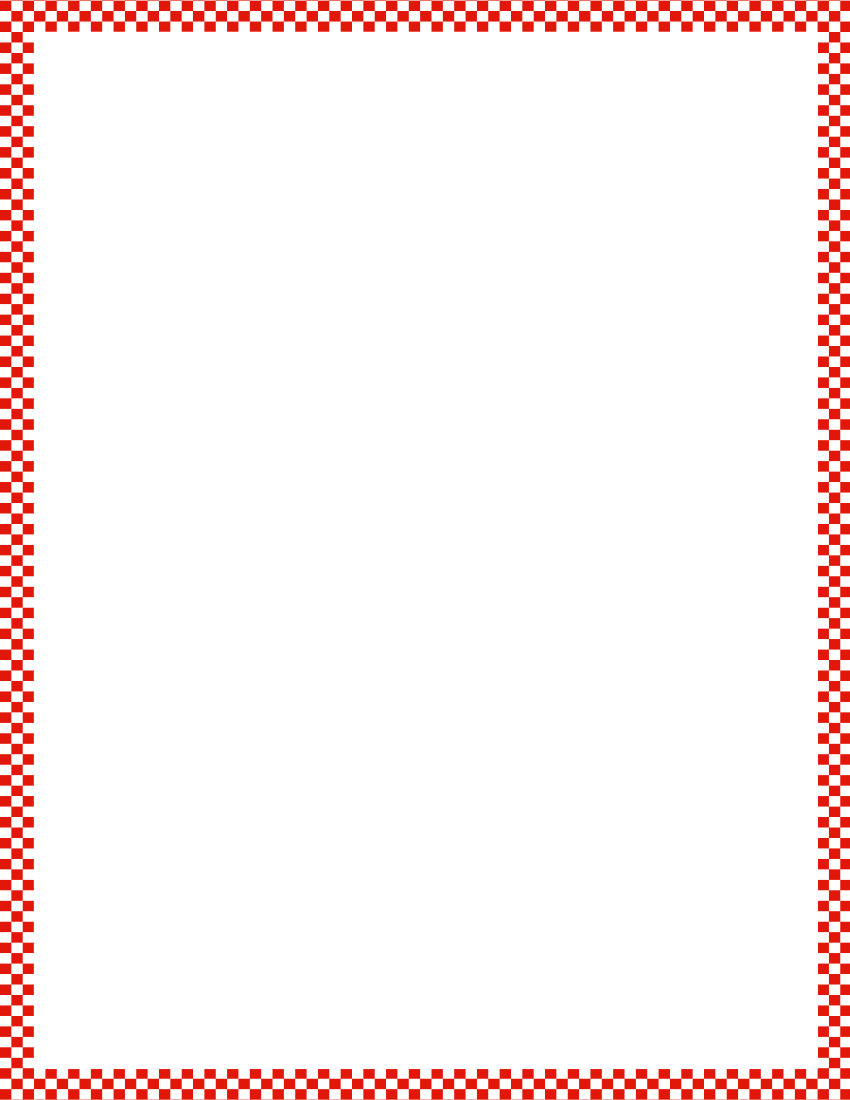 Module 1, Lesson 4
Fluency
Finger Flashes to 5
This time, I’ll show you my fingers, and you say how many you see.  Ready?
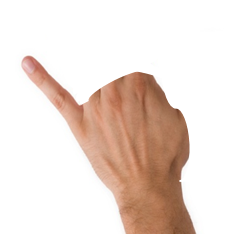 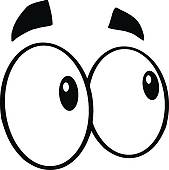 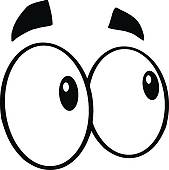 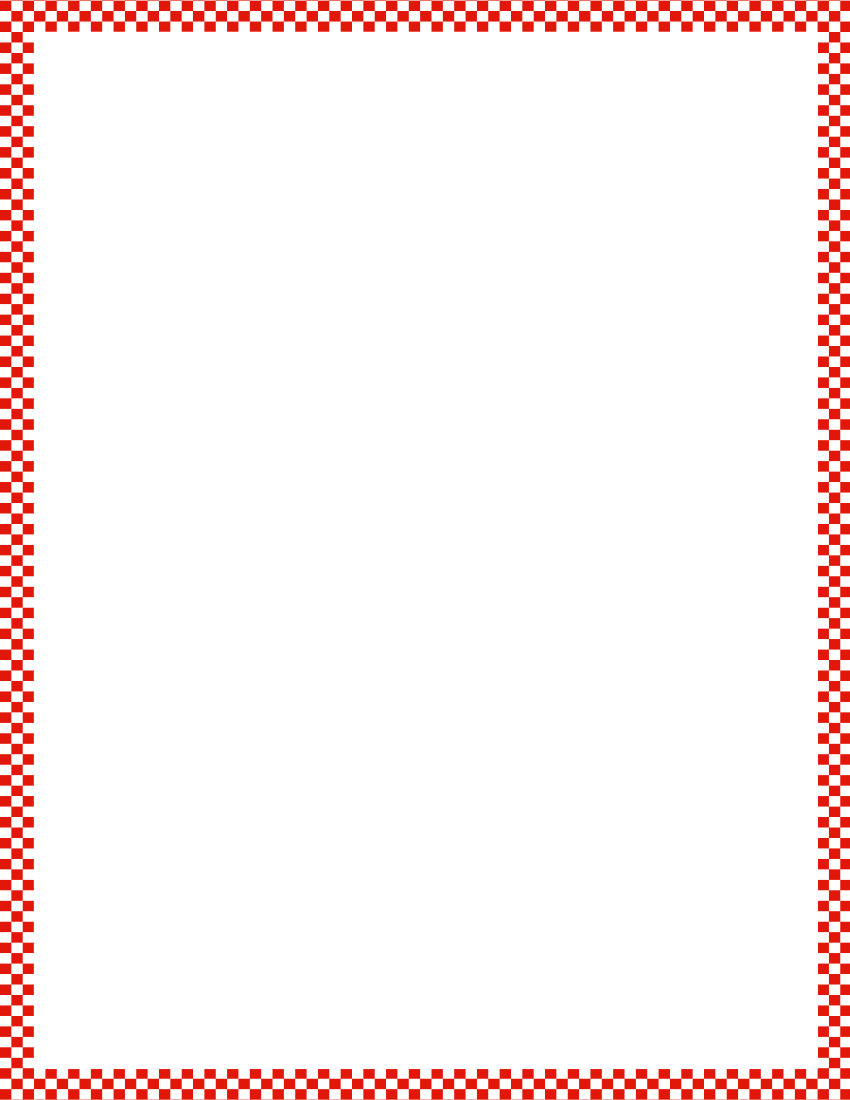 Module 1, Lesson 4
Fluency
Finger Flashes to 5
This time, I’ll show you my fingers, and you say how many you see.  Ready?
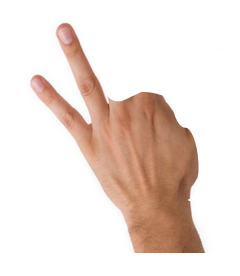 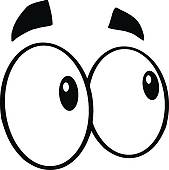 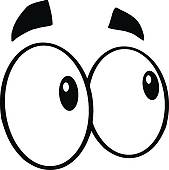 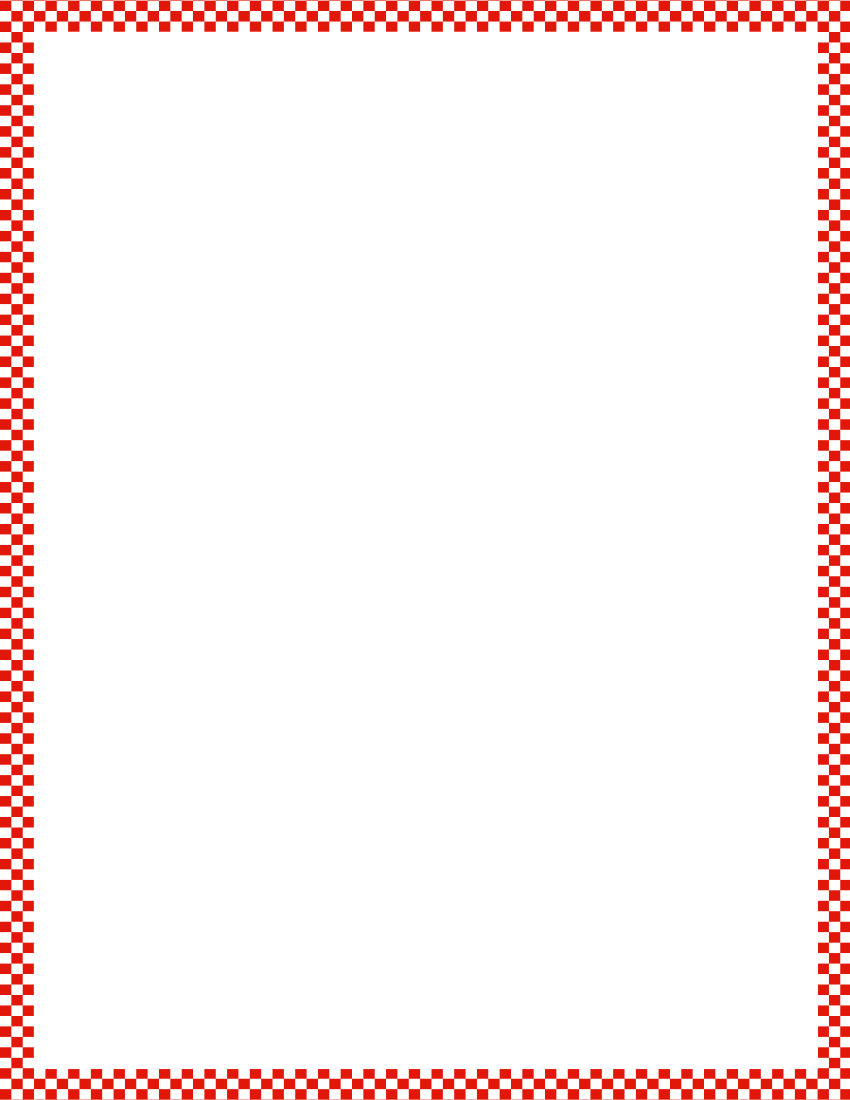 Module 1, Lesson 4
Fluency
Finger Flashes to 5
This time, I’ll show you my fingers, and you say how many you see.  Ready?
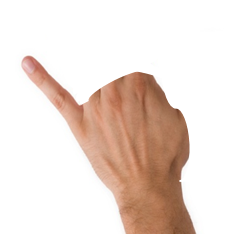 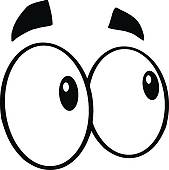 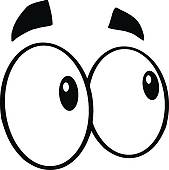 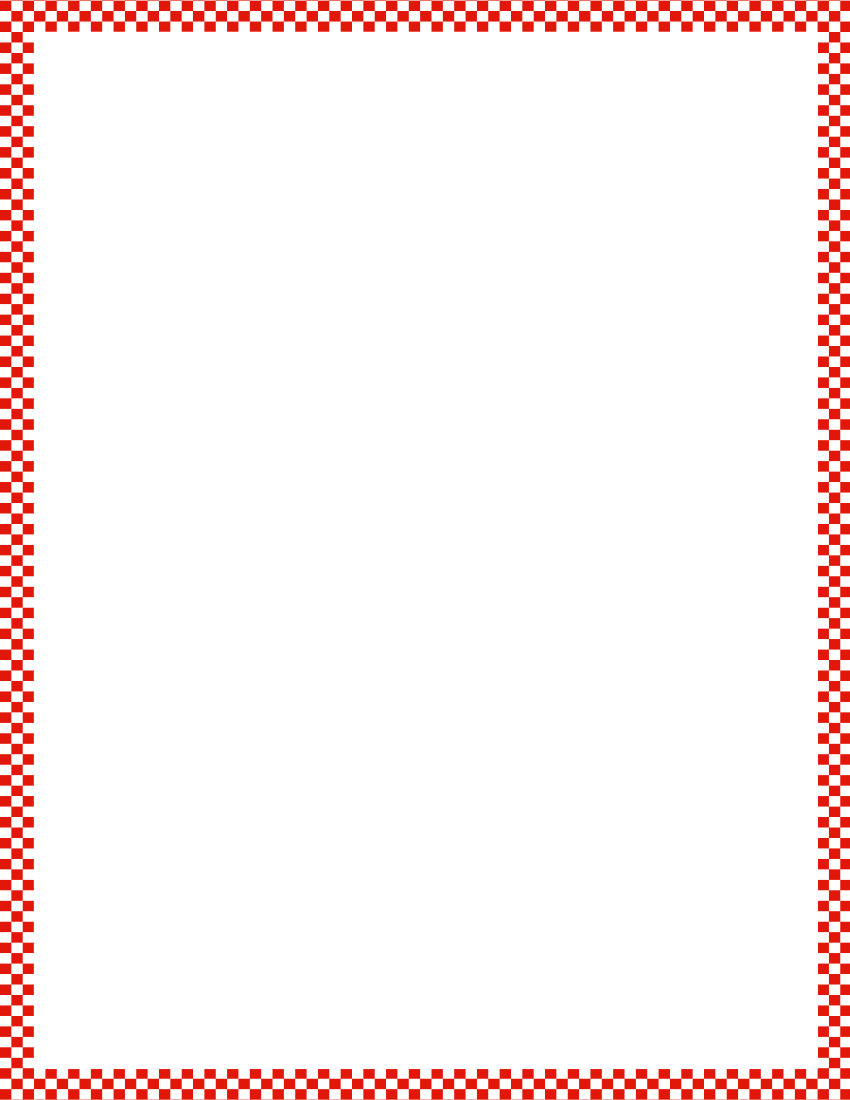 Module 1, Lesson 4
Fluency
Finger Flashes to 5
This time, I’ll show you my fingers, and you say how many you see.  Ready?
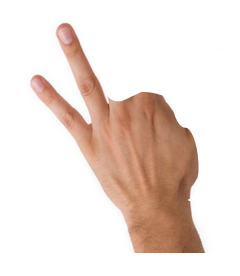 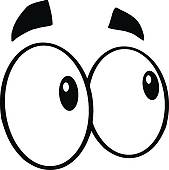 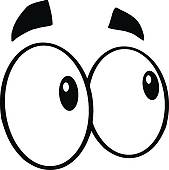 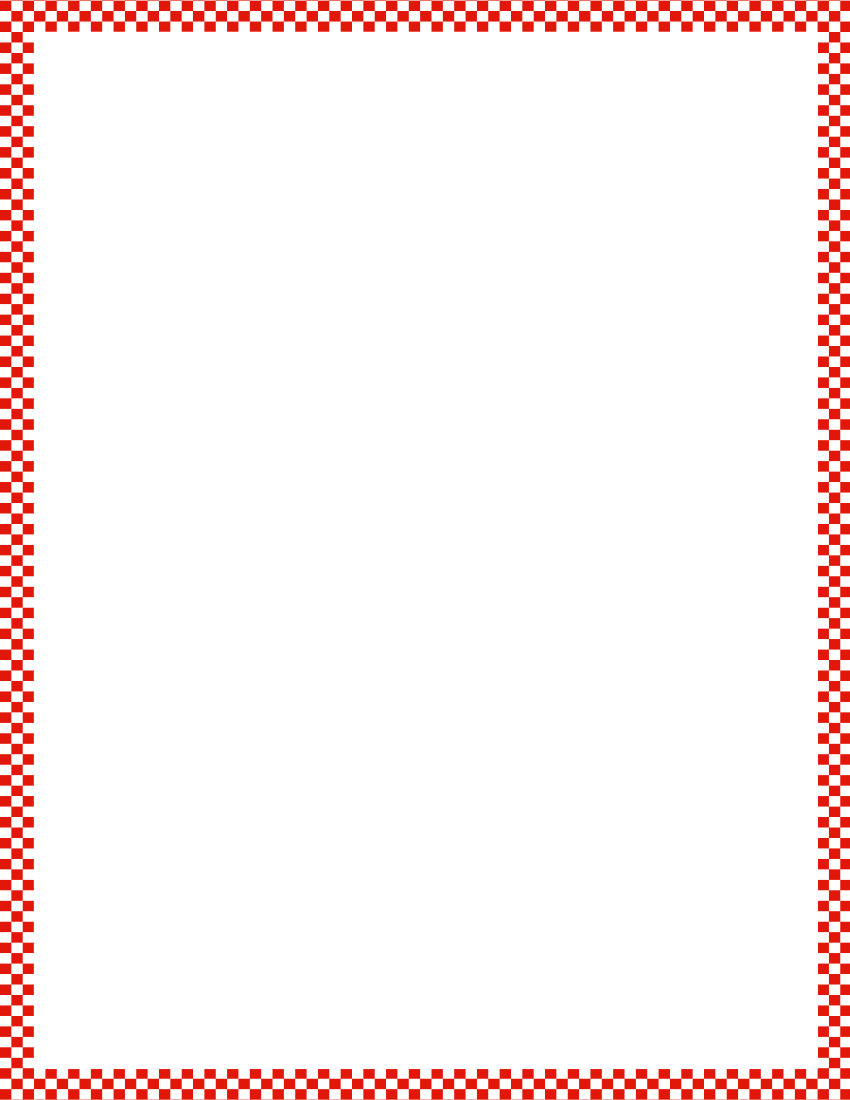 Module 1, Lesson 4
Fluency
Finger Flashes to 5
This time, I’ll show you my fingers, and you say how many you see.  Ready?
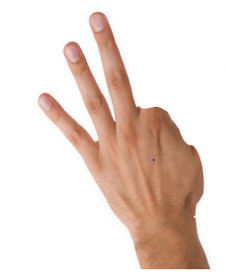 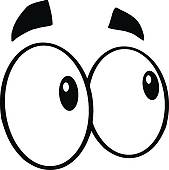 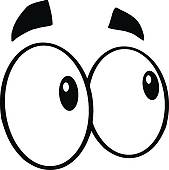 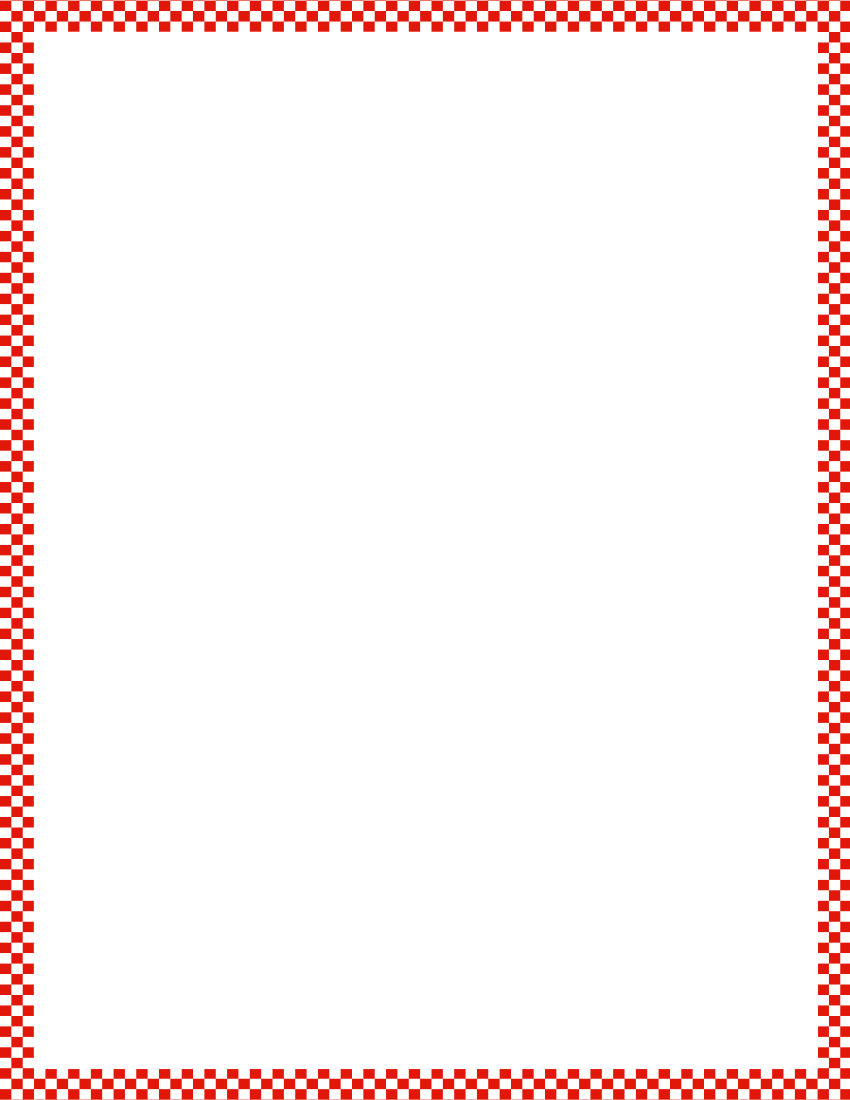 Module 1, Lesson 4
Fluency
Finger Flashes to 5
This time, I’ll show you my fingers, and you say how many you see.  Ready?
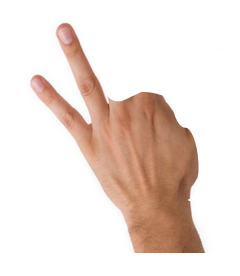 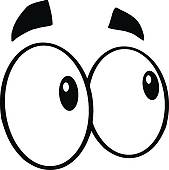 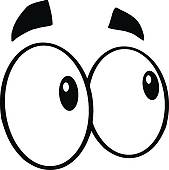 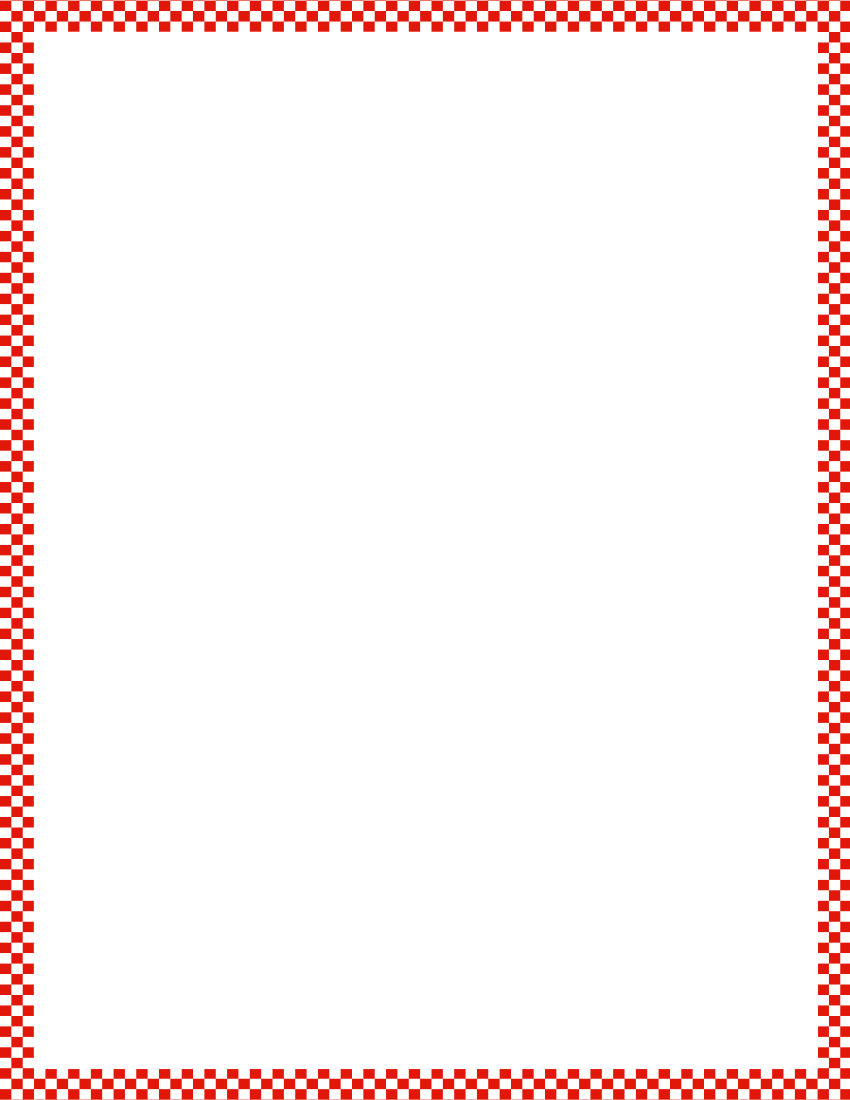 Module 1, Lesson 4
Fluency
Finger Flashes to 5
This time, I’ll show you my fingers, and you say how many you see.  Ready?
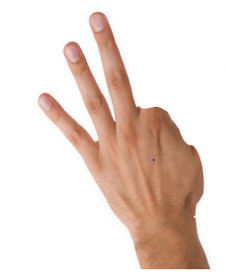 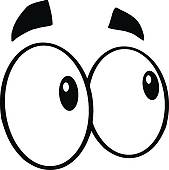 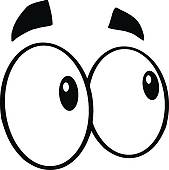 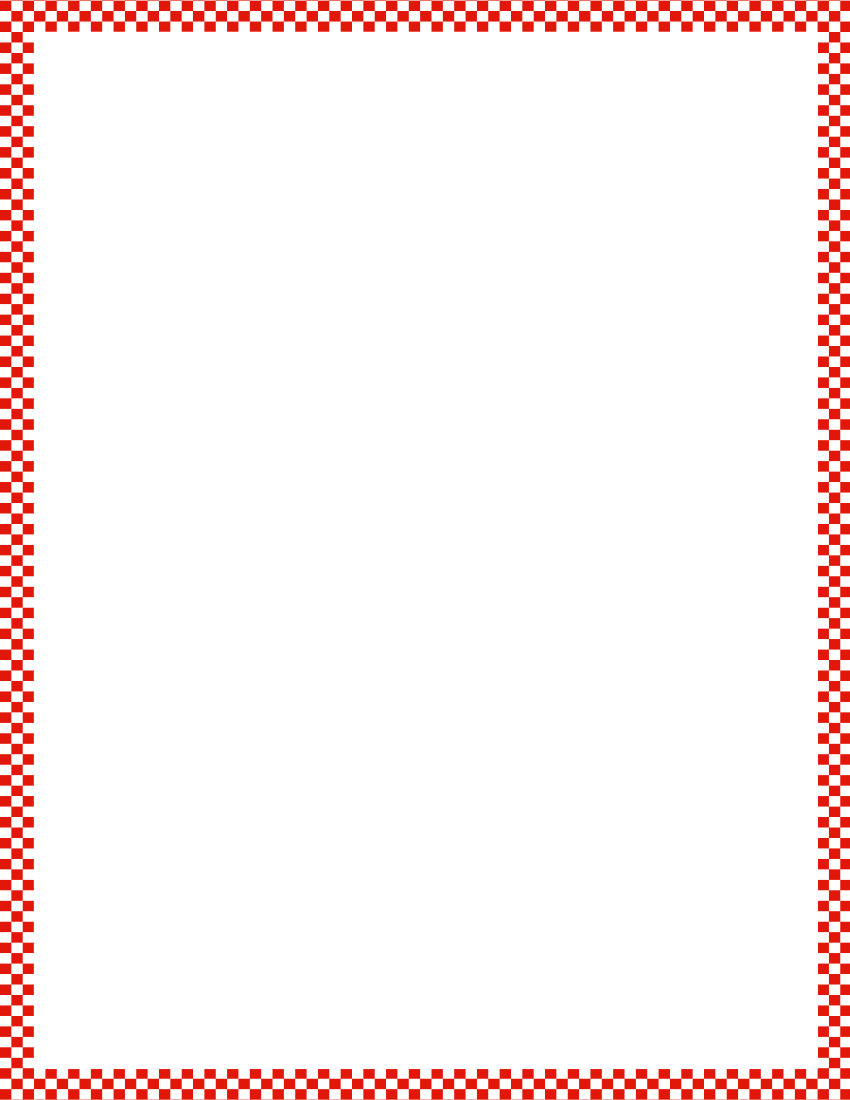 Module 1, Lesson 4
Fluency
Finger Flashes to 5
This time, I’ll show you my fingers, and you say how many you see.  Ready?
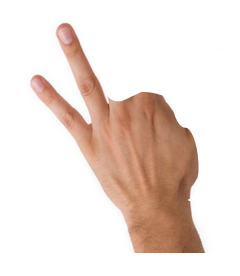 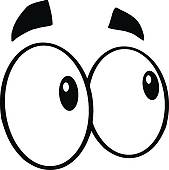 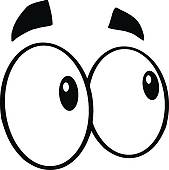 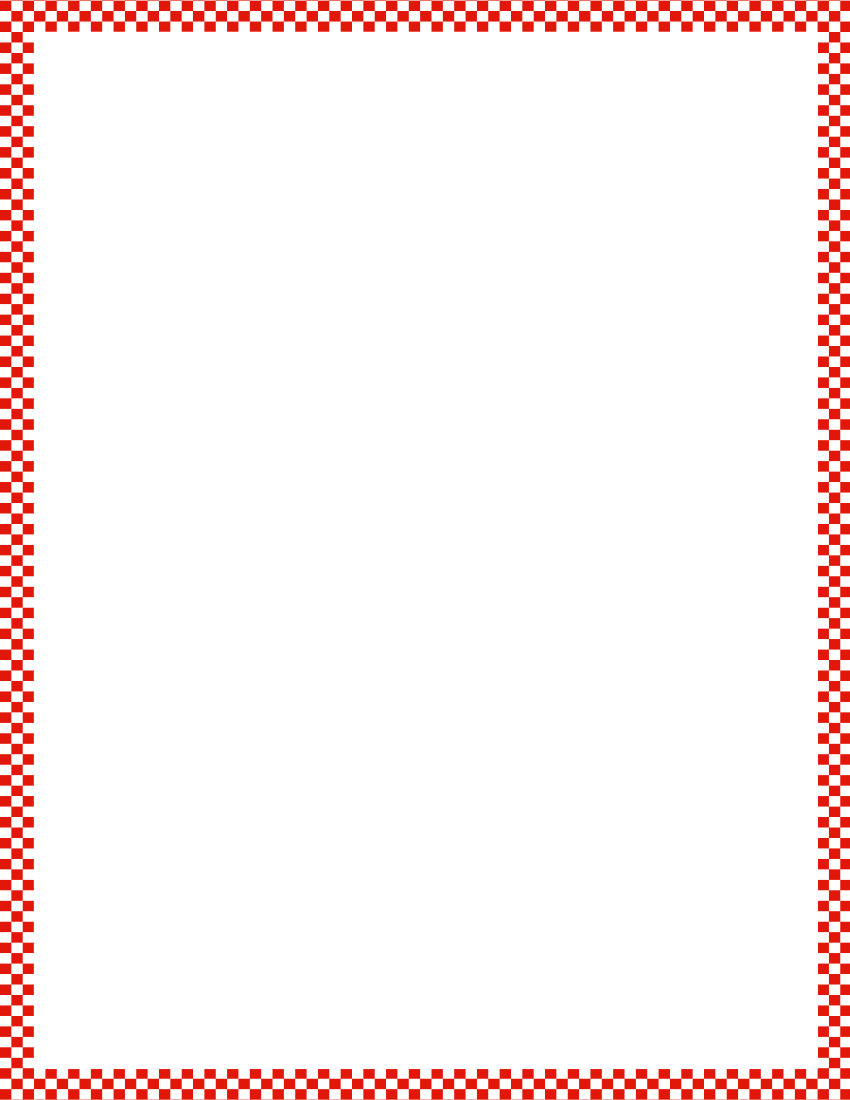 Module 1, Lesson 4
Fluency
Finger Flashes to 5
This time, I’ll show you my fingers, and you say how many you see.  Ready?
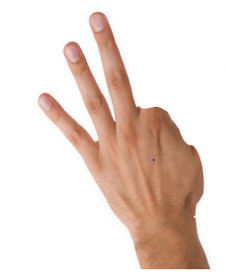 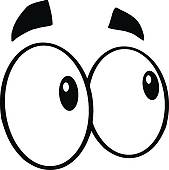 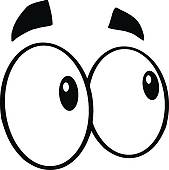 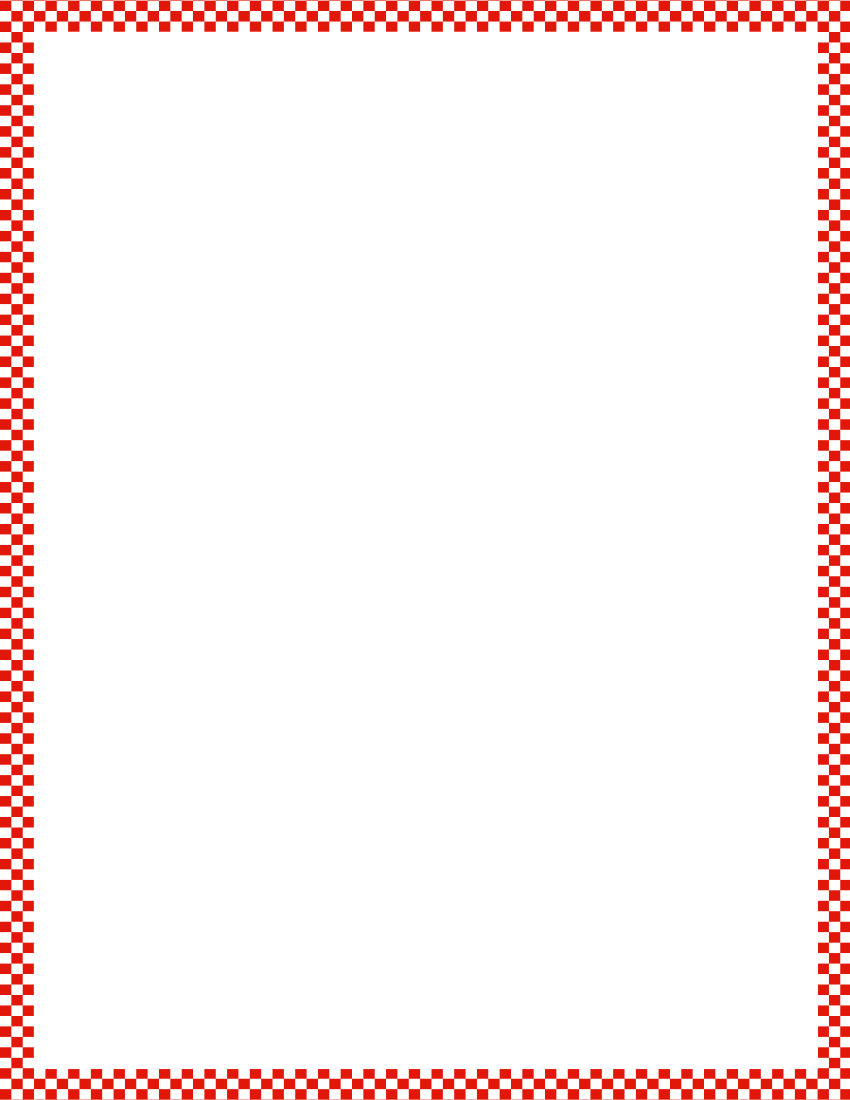 Module 1, Lesson 4
Fluency
Finger Flashes to 5
This time, I’ll show you my fingers, and you say how many you see.  Ready?
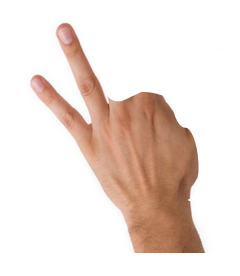 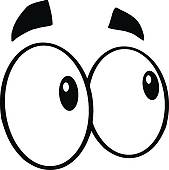 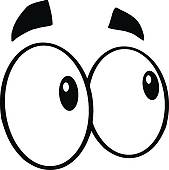 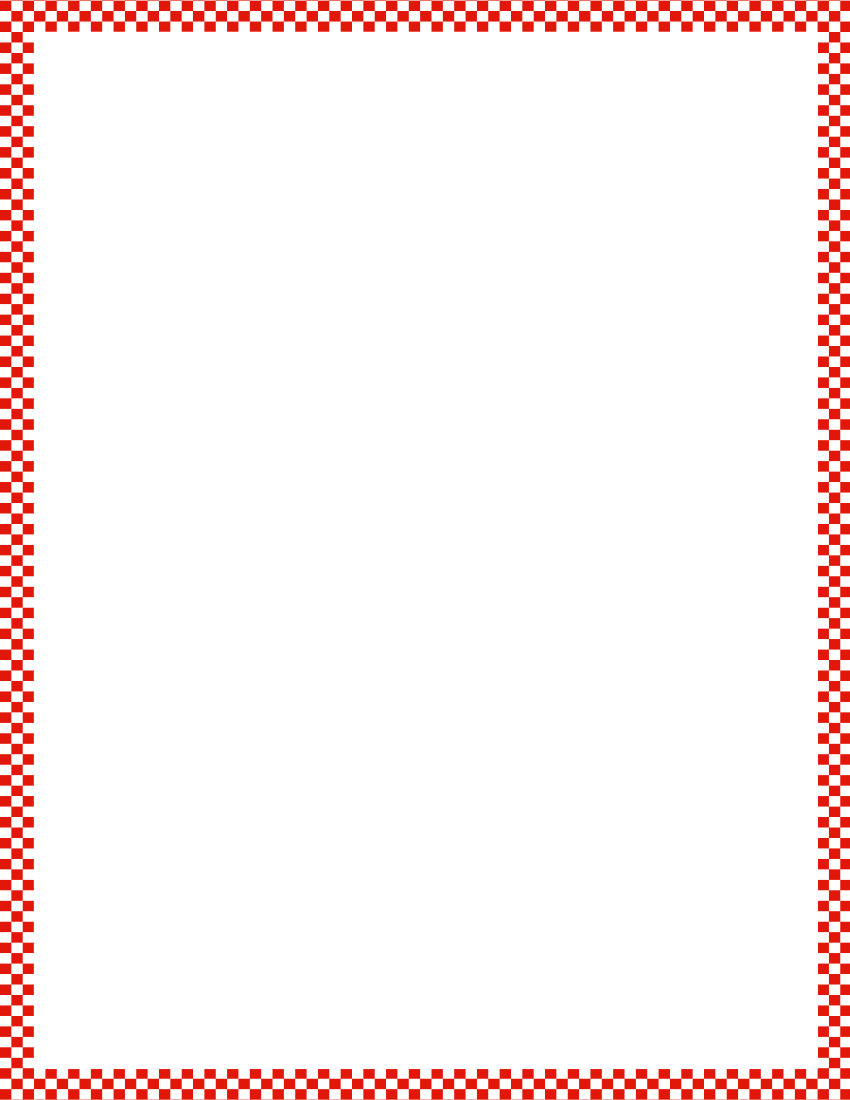 Module 1, Lesson 4
Fluency
Finger Flashes to 5
This time, I’ll show you my fingers, and you say how many you see.  Ready?
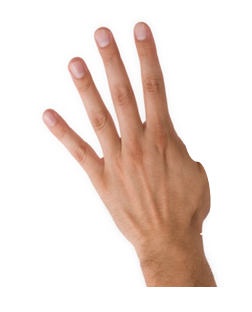 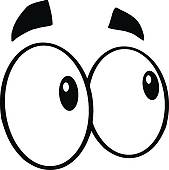 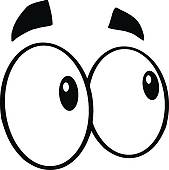 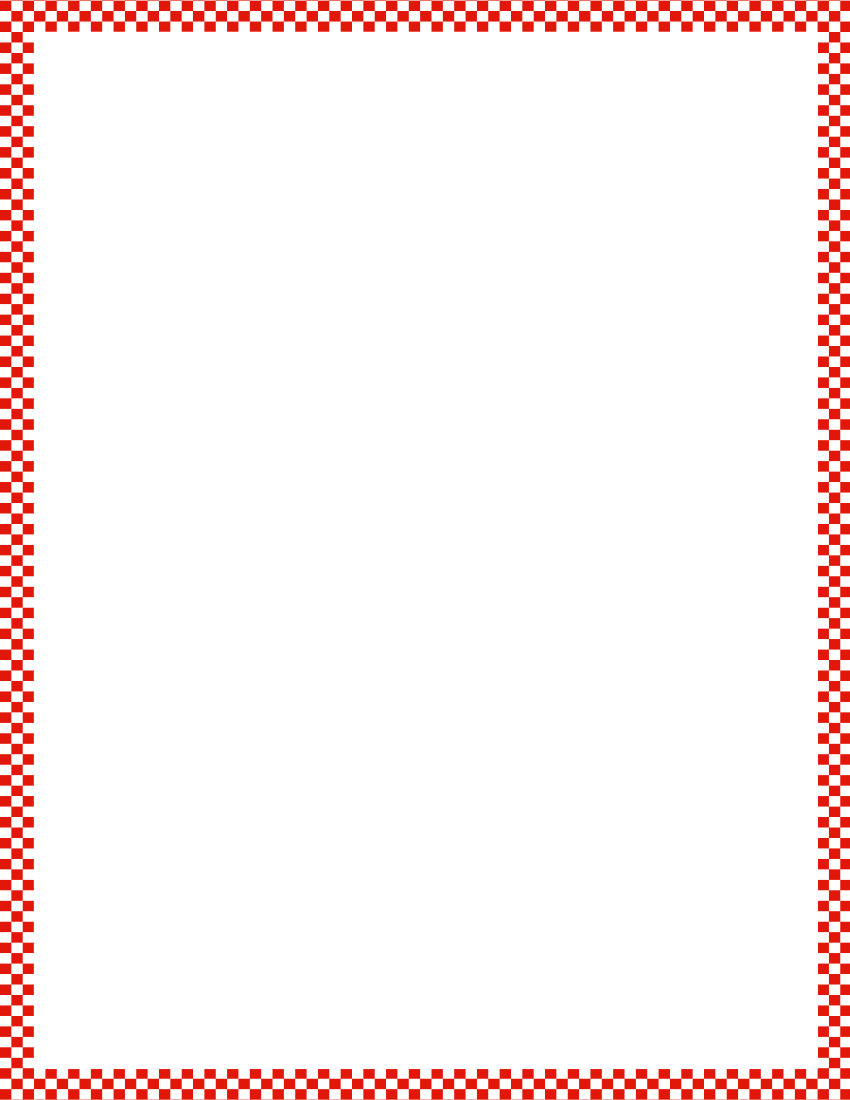 Module 1, Lesson 4
Fluency
Finger Flashes to 5
This time, I’ll show you my fingers, and you say how many you see.  Ready?
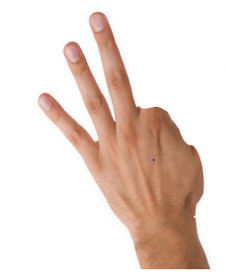 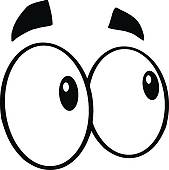 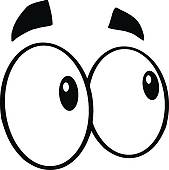 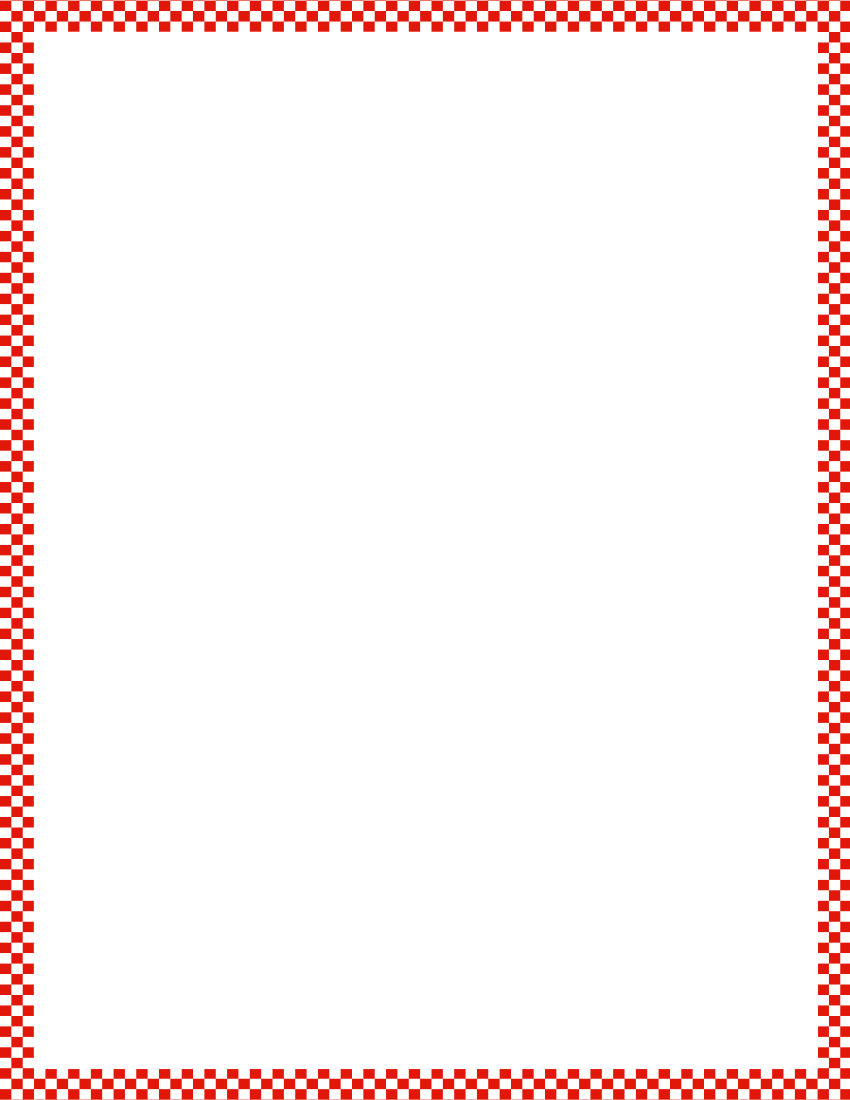 Module 1, Lesson 4
Fluency
Finger Flashes to 5
This time, I’ll show you my fingers, and you say how many you see.  Ready?
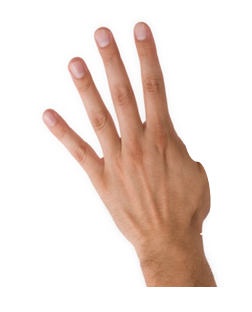 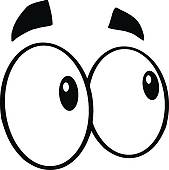 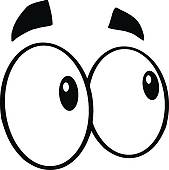 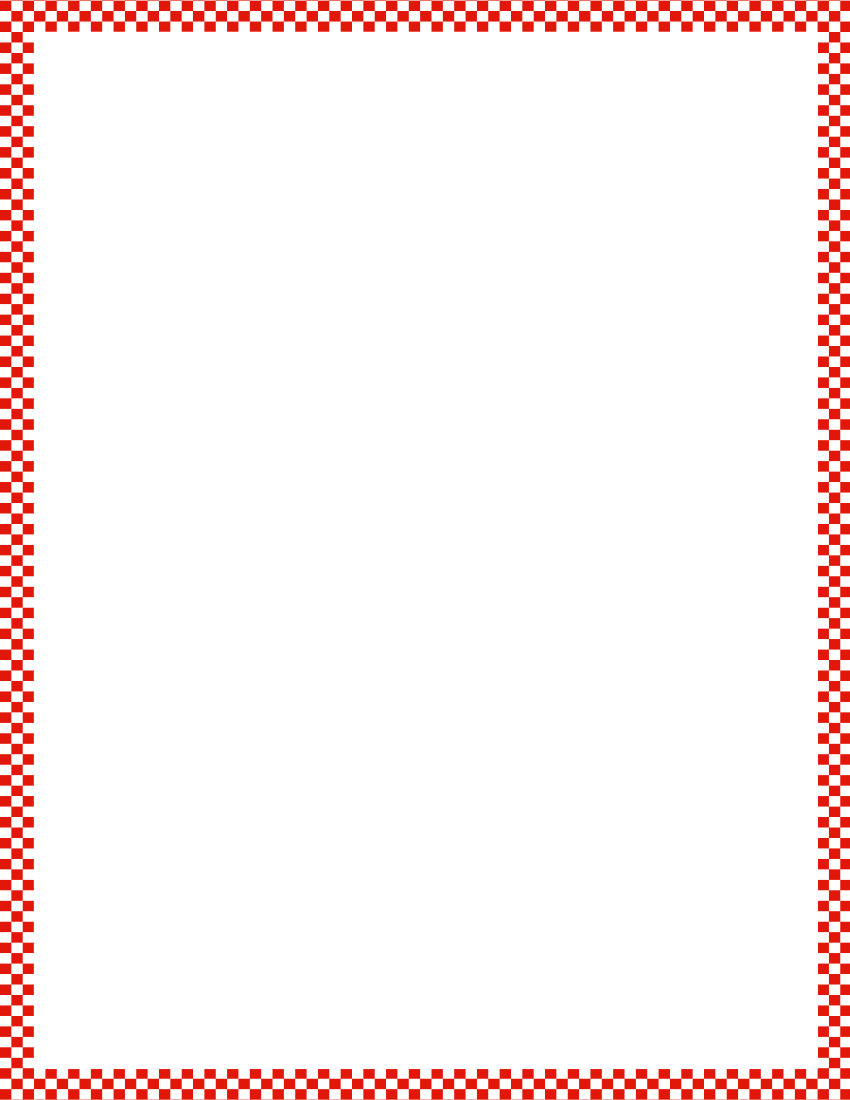 Module 1, Lesson 4
Fluency
Finger Flashes to 5
This time, I’ll show you my fingers, and you say how many you see.  Ready?
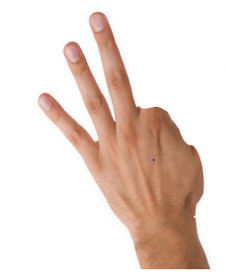 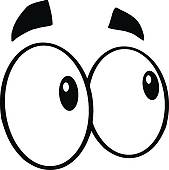 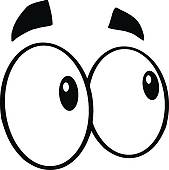 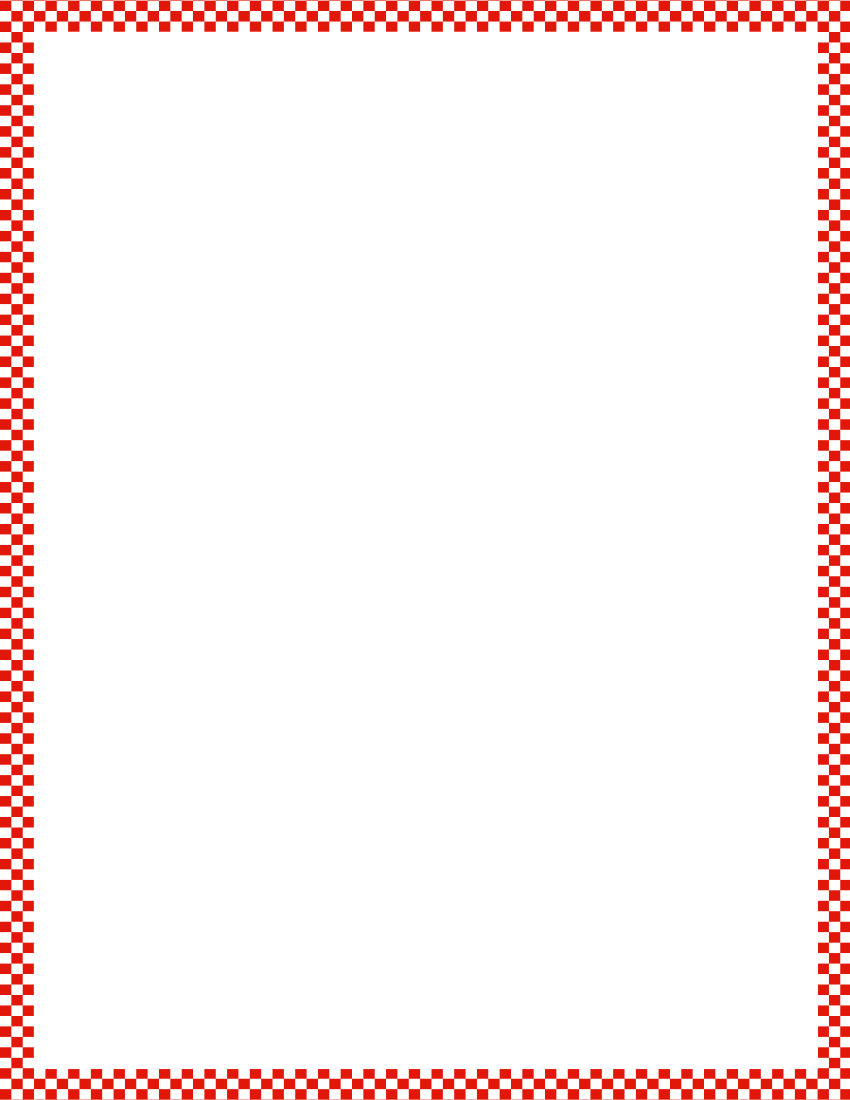 Module 1, Lesson 4
Fluency
Finger Flashes to 5
This time, I’ll show you my fingers, and you say how many you see.  Ready?
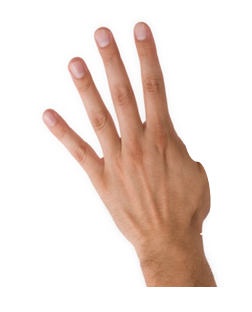 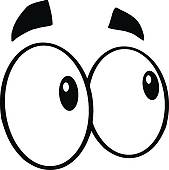 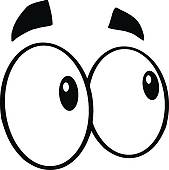 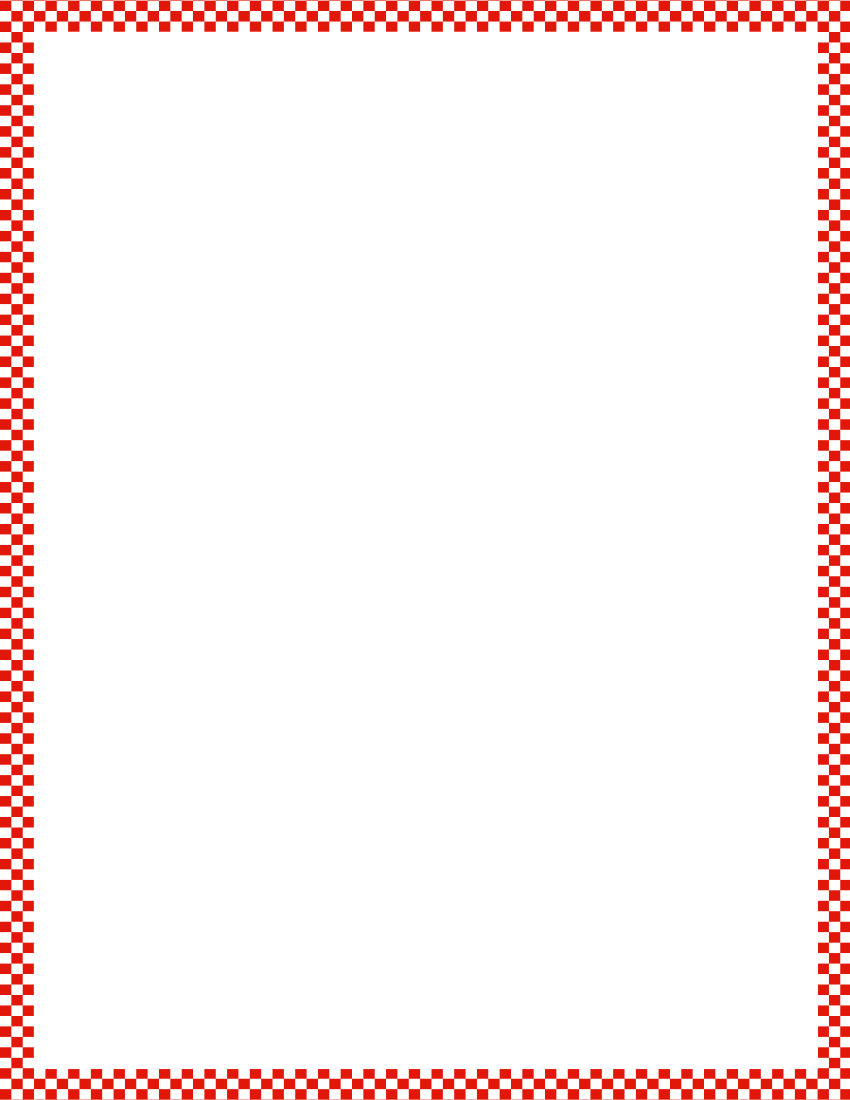 Module 1, Lesson 4
Fluency
Finger Flashes to 5
This time, I’ll show you my fingers, and you say how many you see.  Ready?
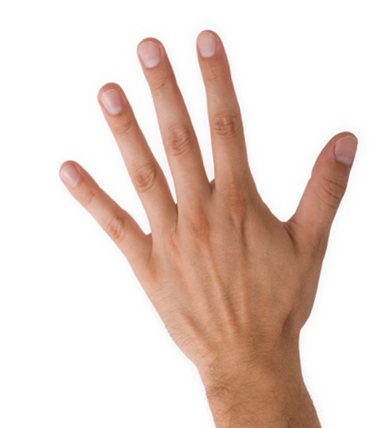 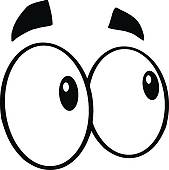 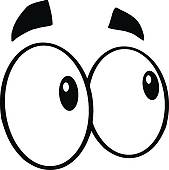 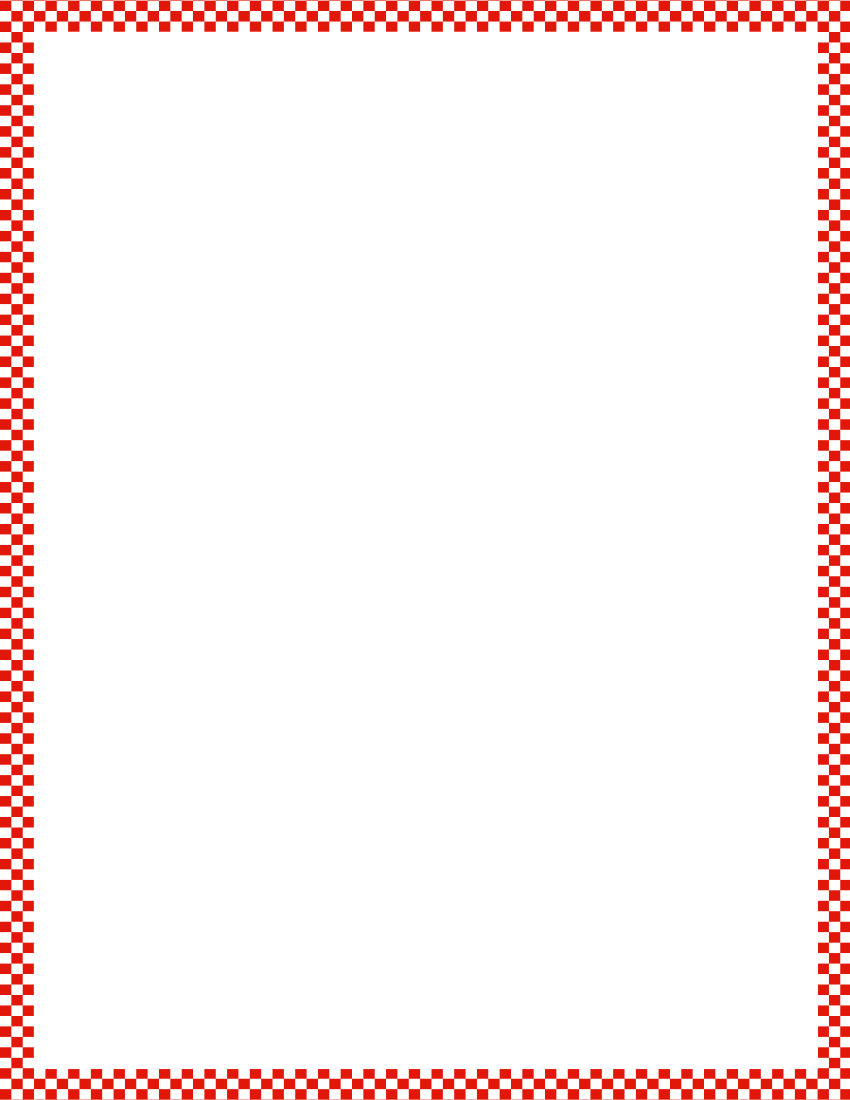 Module 1, Lesson 4
Fluency
Finger Flashes to 5
This time, I’ll show you my fingers, and you say how many you see.  Ready?
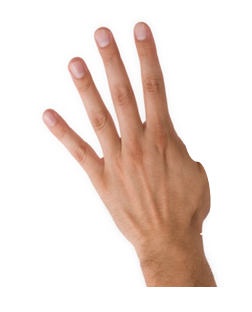 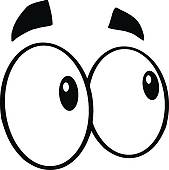 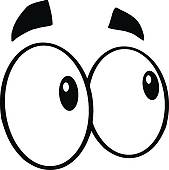 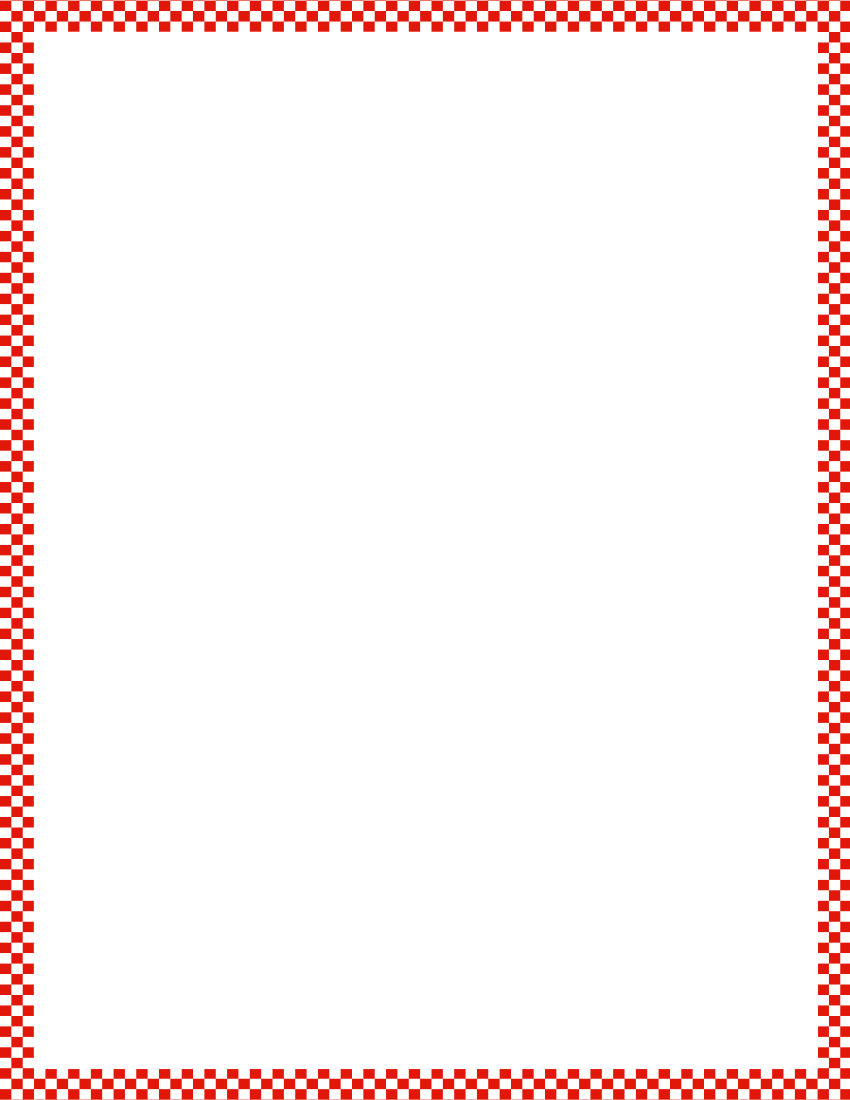 Module 1, Lesson 4
Fluency
Finger Flashes to 5
This time, I’ll show you my fingers, and you say how many you see.  Ready?
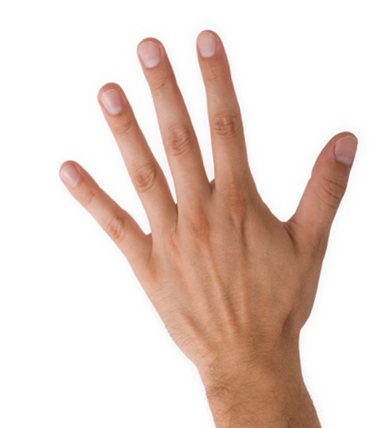 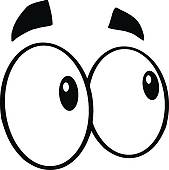 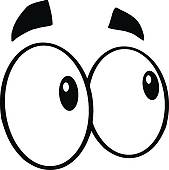 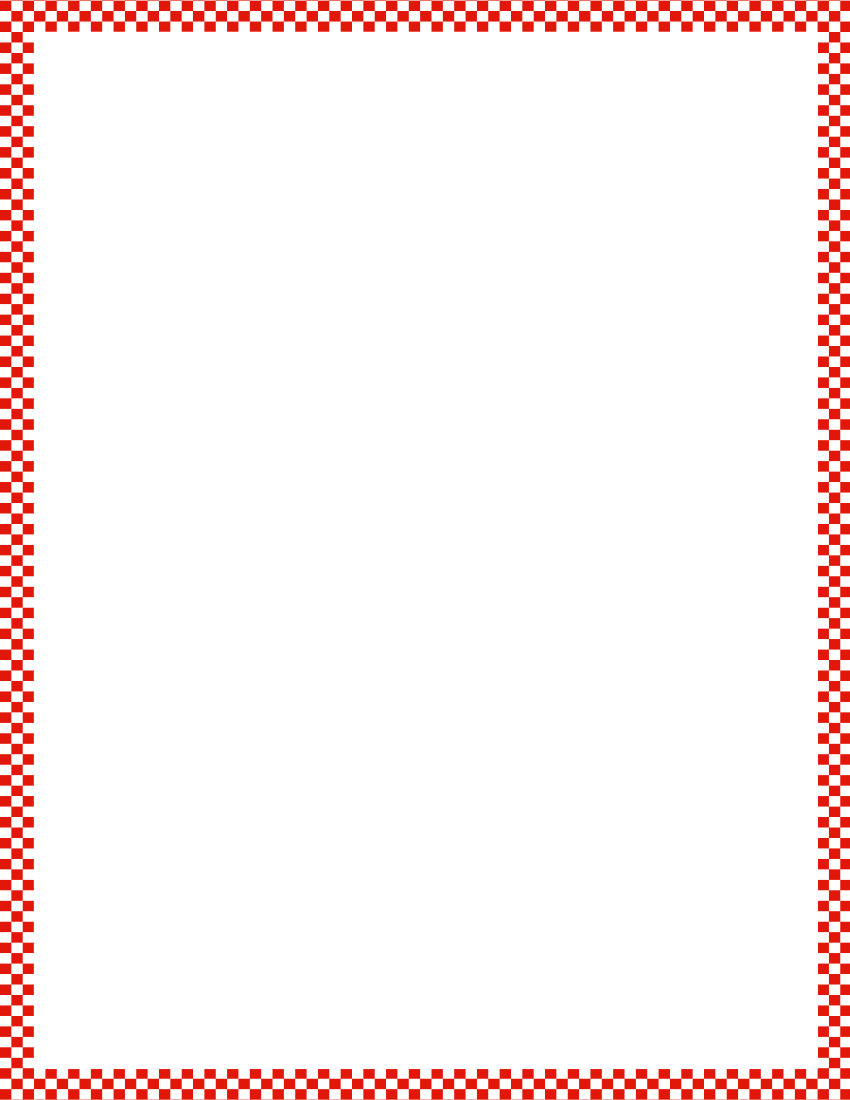 Module 1, Lesson 4
Fluency
Rekenrek to 5
Let’s practice counting with the Rekenrek.  Say how many you see.
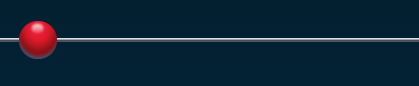 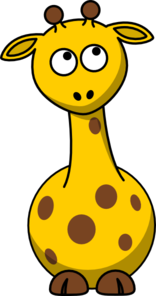 Click Here for Virtual Rekenrek
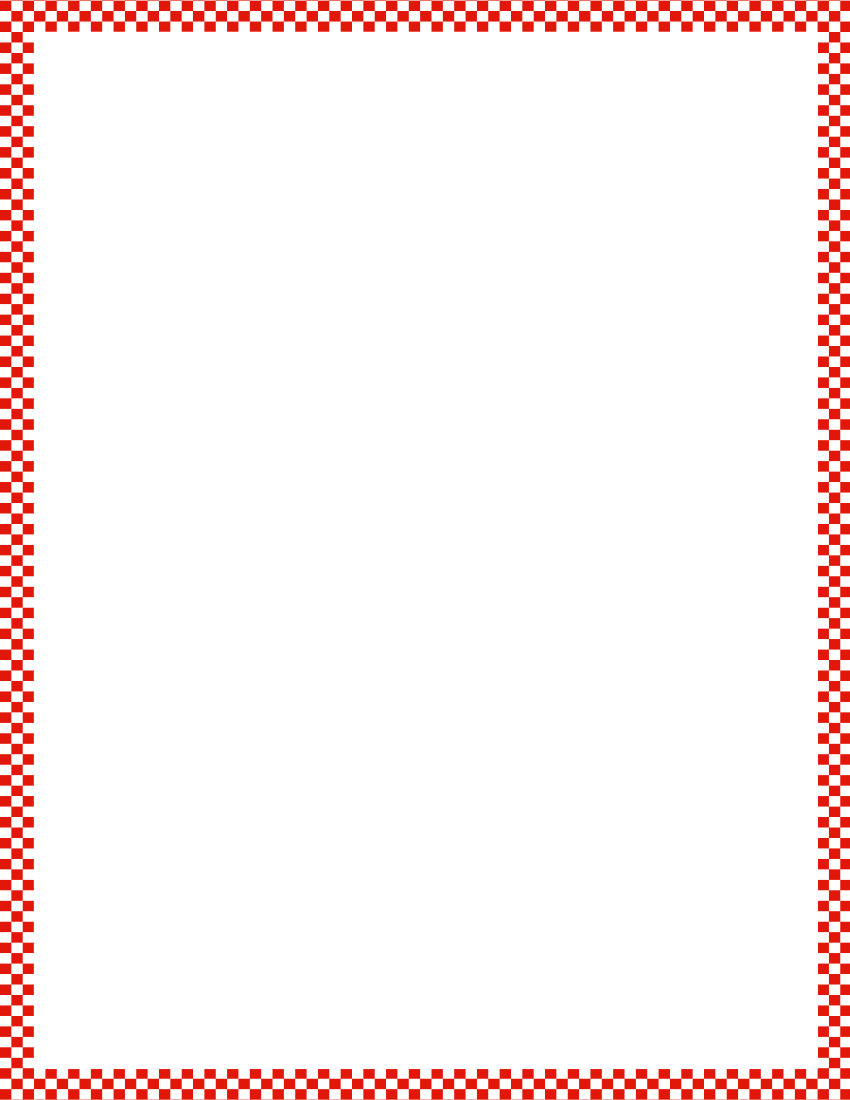 Module 1, Lesson 4
Fluency
Rekenrek to 5
Let’s practice counting with the Rekenrek.  Say how many you see.
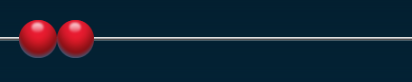 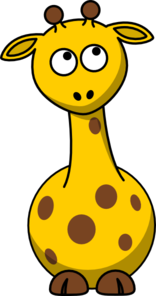 Click Here for Virtual Rekenrek
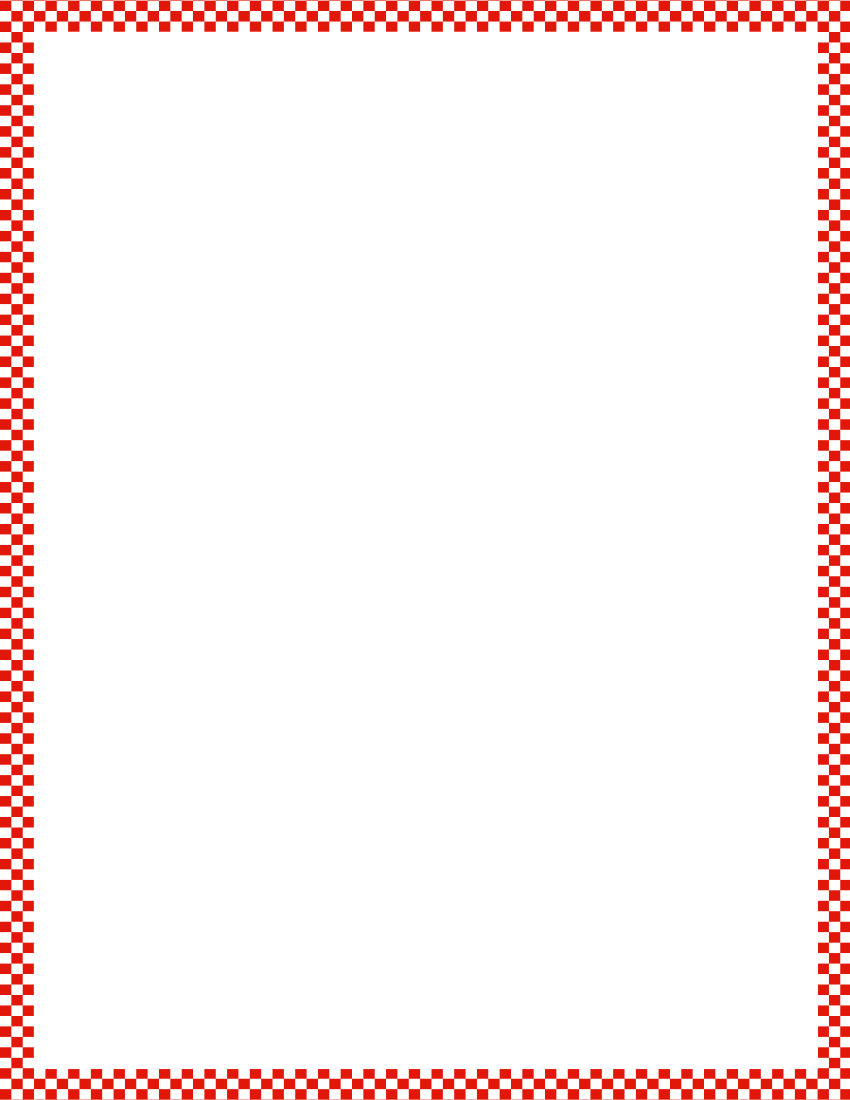 Module 1, Lesson 4
Fluency
Rekenrek to 5
Let’s practice counting with the Rekenrek.  Say how many you see.
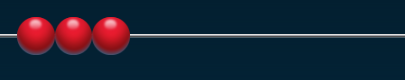 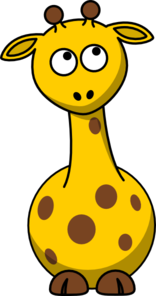 Click Here for Virtual Rekenrek
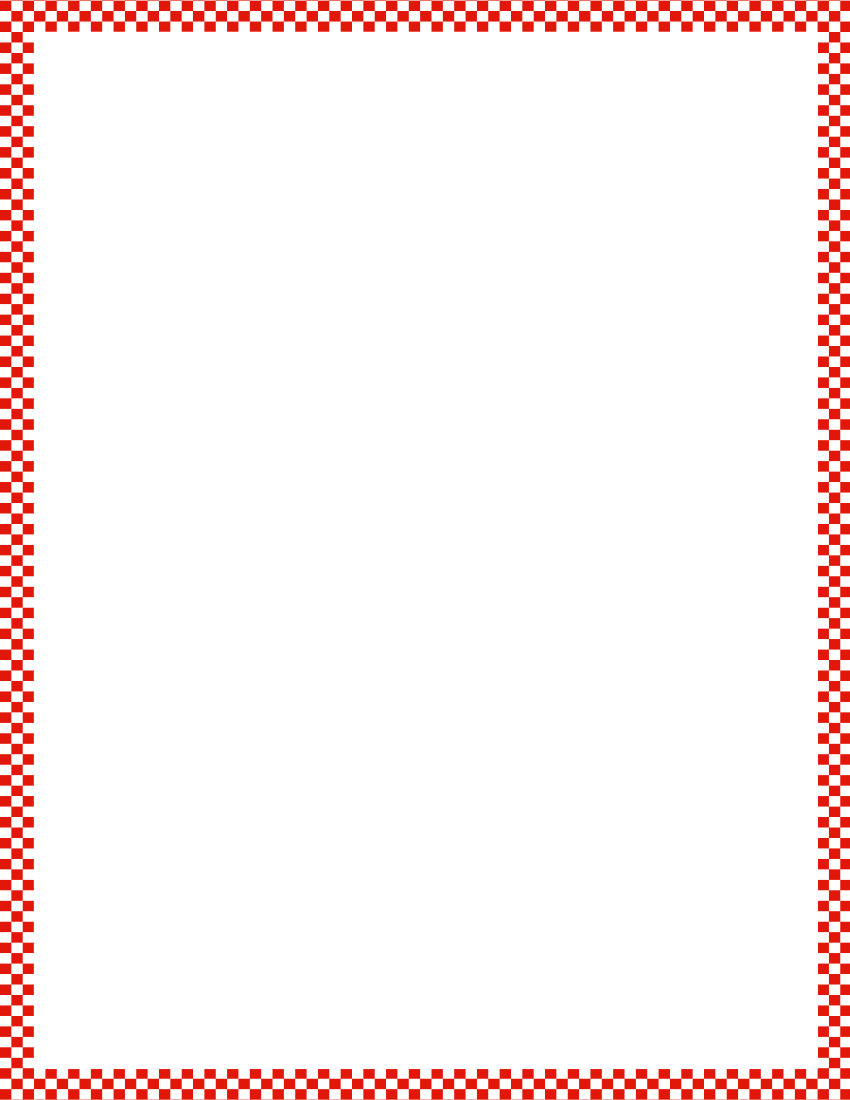 Module 1, Lesson 4
Fluency
Rekenrek to 5
Let’s practice counting with the Rekenrek.  Say how many you see.
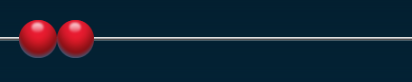 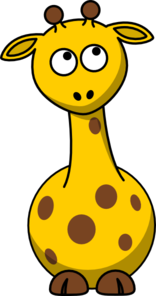 Click Here for Virtual Rekenrek
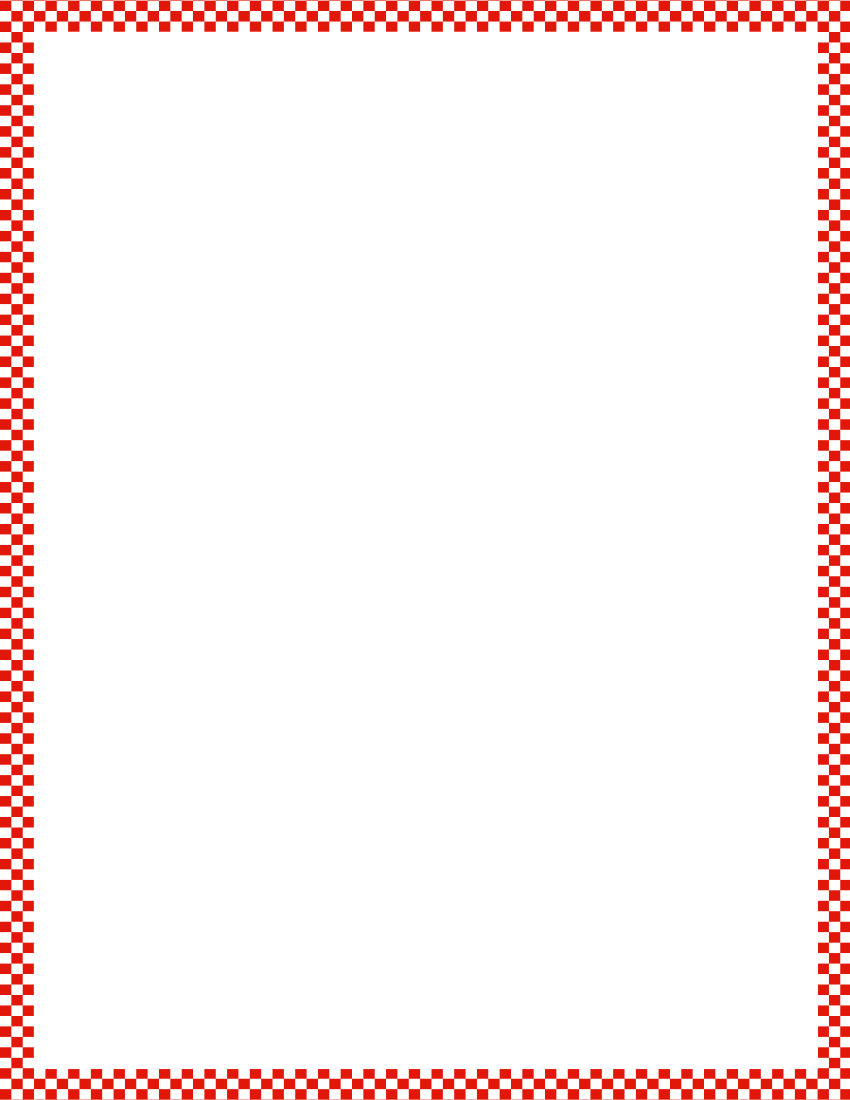 Module 1, Lesson 4
Fluency
Rekenrek to 5
Let’s practice counting with the Rekenrek.  Say how many you see.
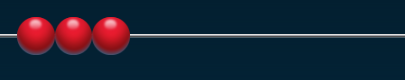 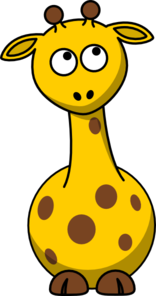 Click Here for Virtual Rekenrek
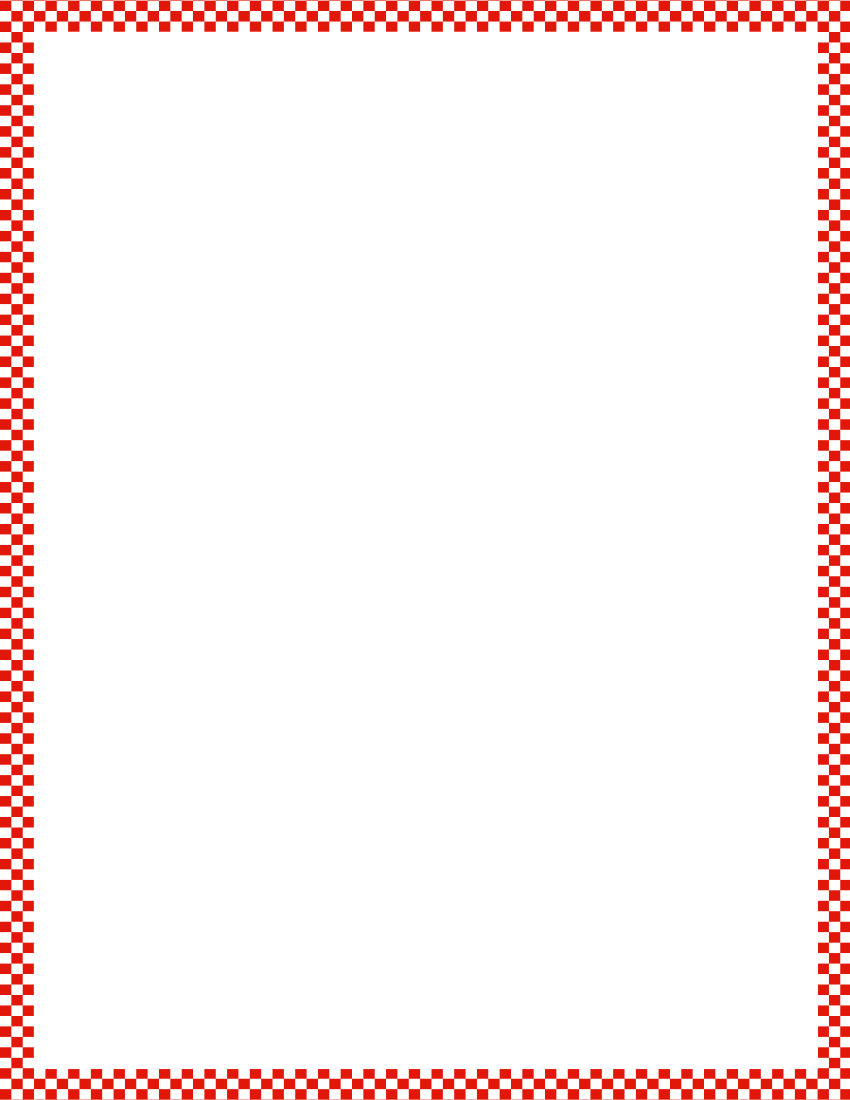 Module 1, Lesson 4
Fluency
Rekenrek to 5
Let’s practice counting with the Rekenrek.  Say how many you see.
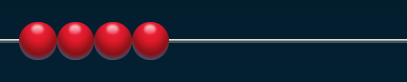 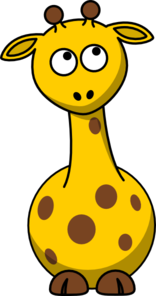 Click Here for Virtual Rekenrek
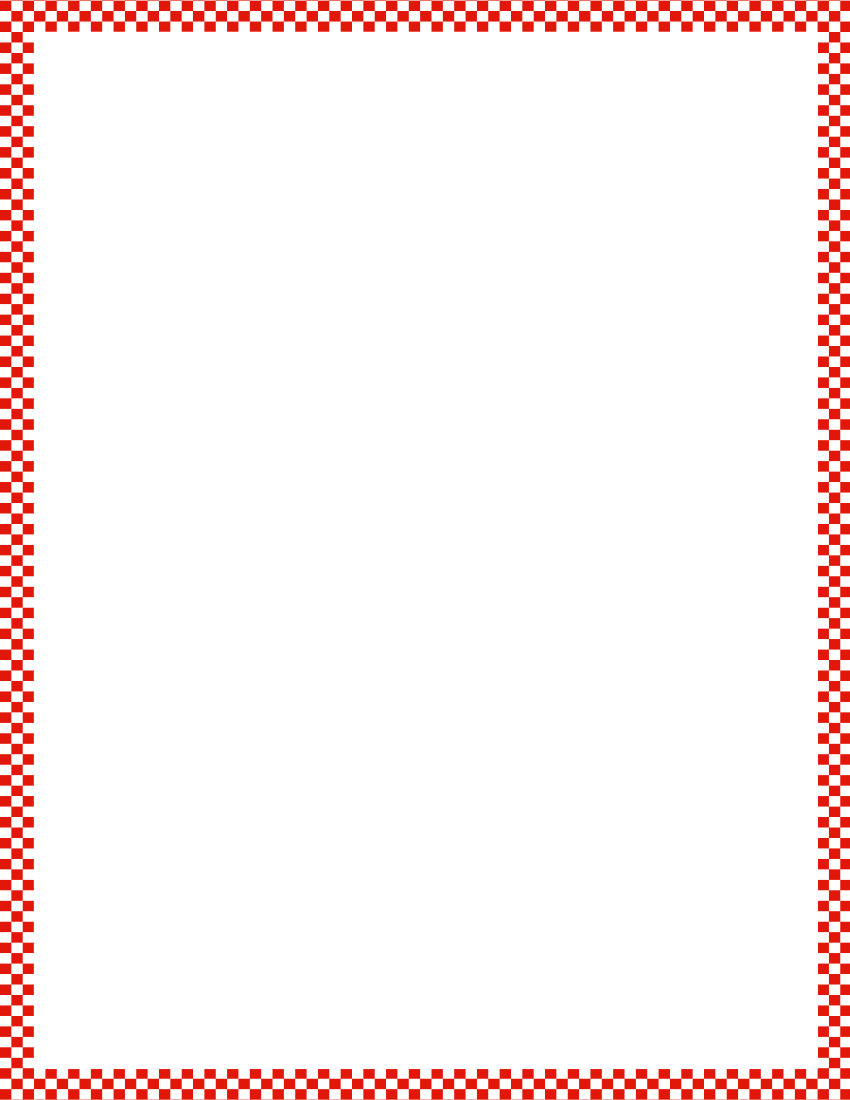 Module 1, Lesson 4
Fluency
Rekenrek to 5
Let’s practice counting with the Rekenrek.  Say how many you see.
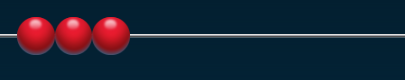 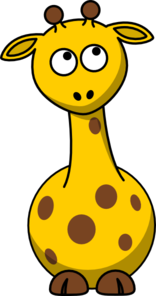 Click Here for Virtual Rekenrek
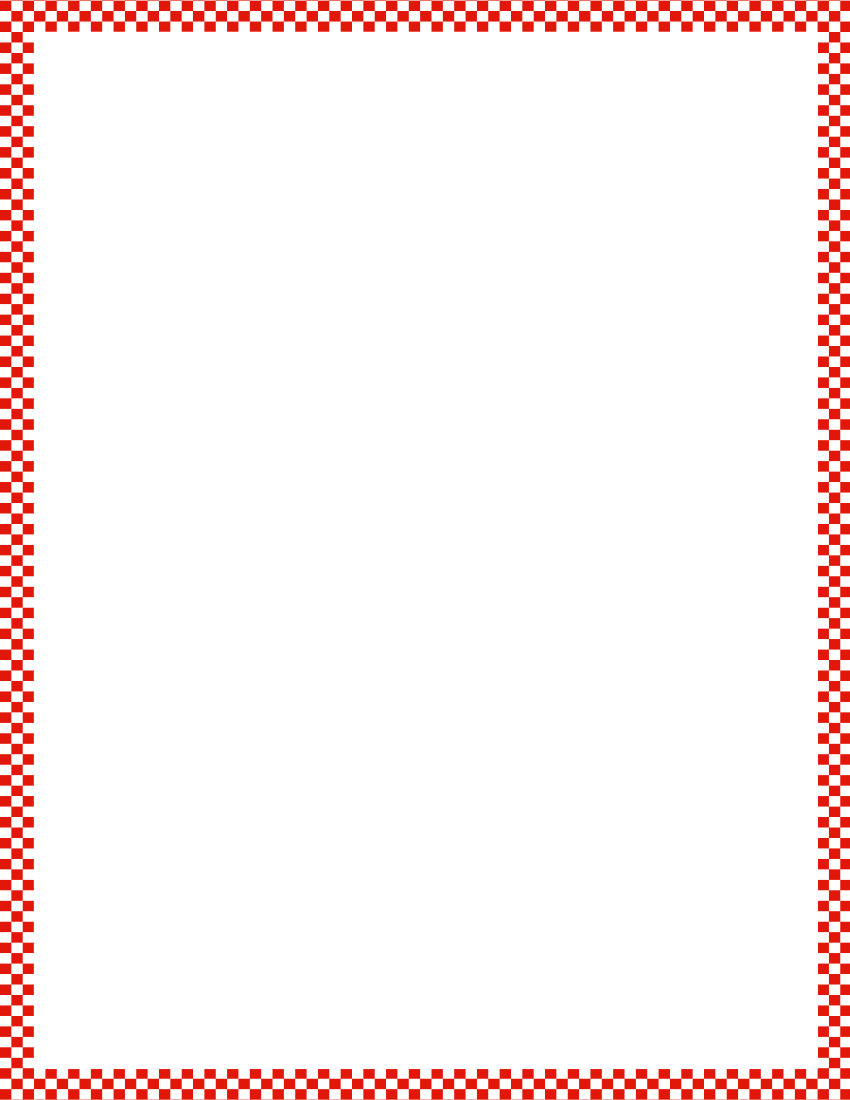 Module 1, Lesson 4
Fluency
Rekenrek to 5
Let’s practice counting with the Rekenrek.  Say how many you see.
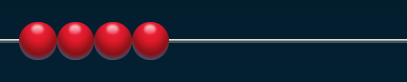 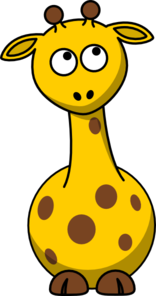 Click Here for Virtual Rekenrek
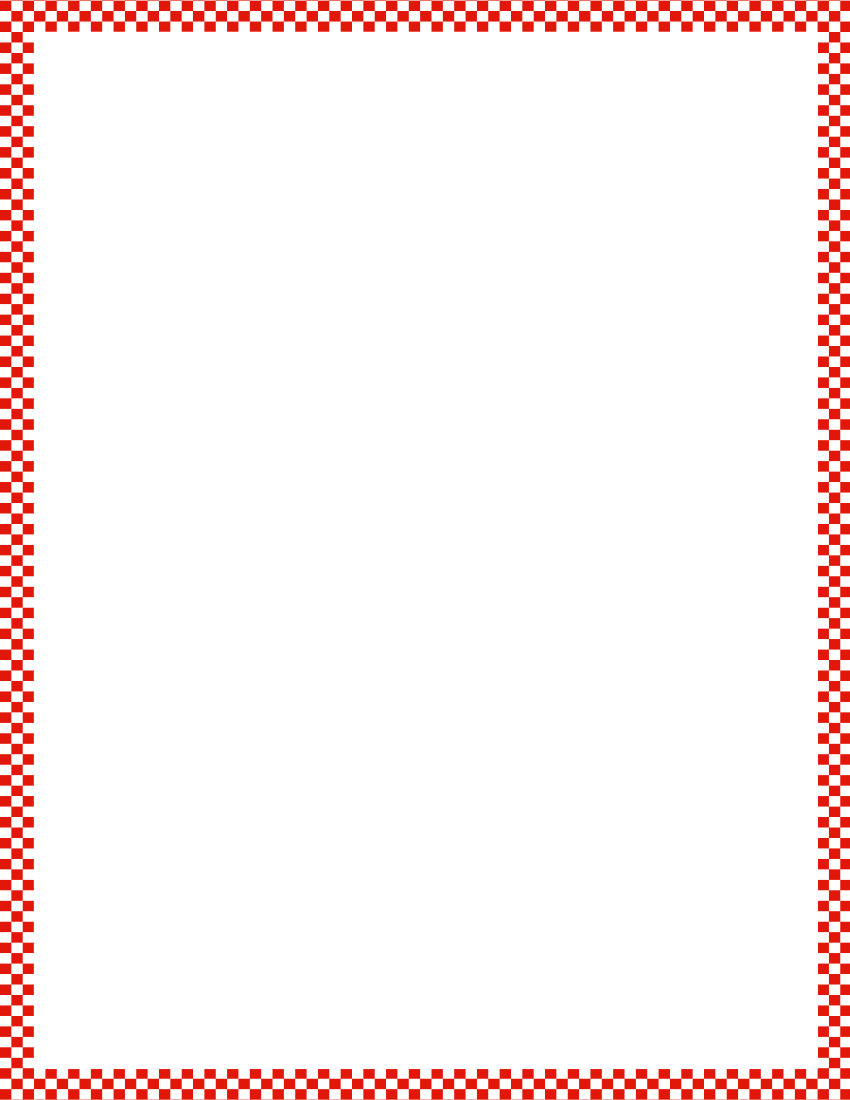 Module 1, Lesson 4
Fluency
Rekenrek to 5
Let’s practice counting with the Rekenrek.  Say how many you see.
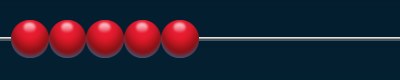 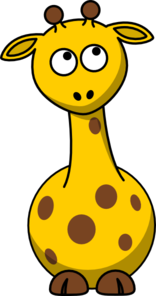 Click Here for Virtual Rekenrek
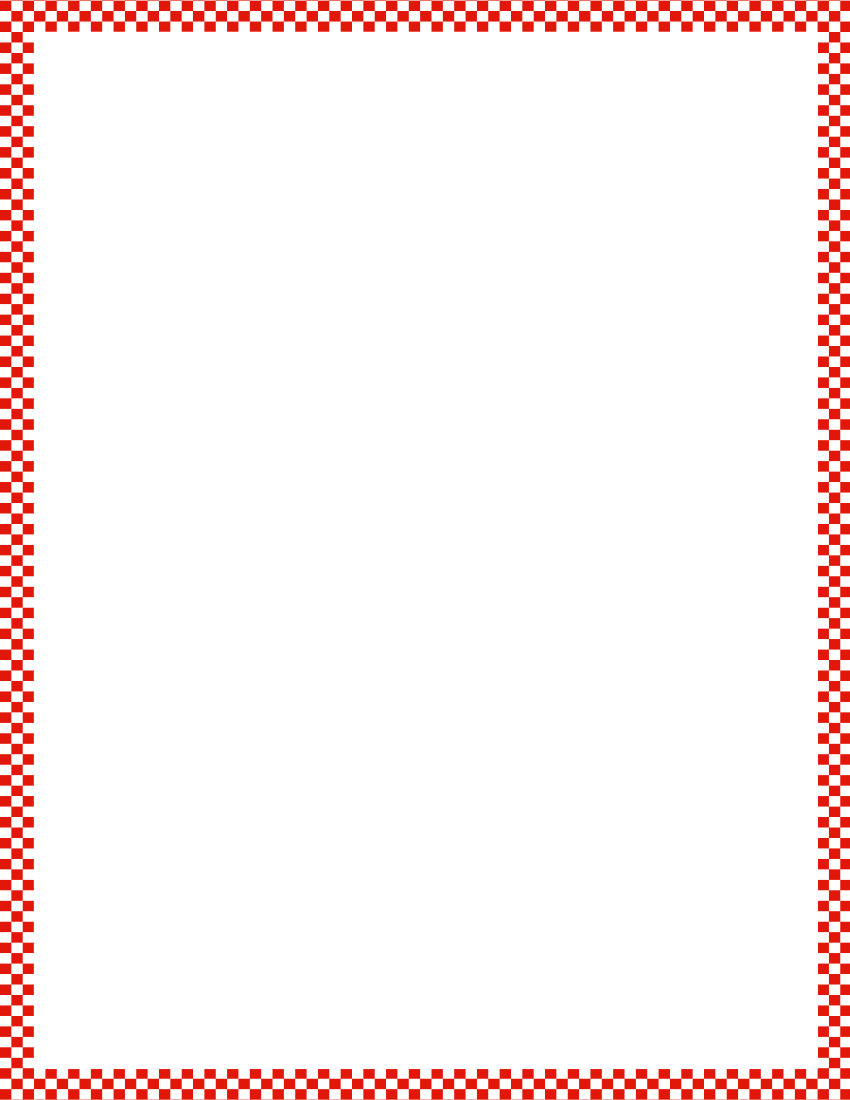 Module 1, Lesson 4
Fluency
Rekenrek to 5
Let’s practice counting with the Rekenrek.  Say how many you see.
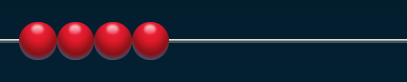 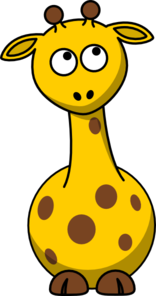 Click Here for Virtual Rekenrek
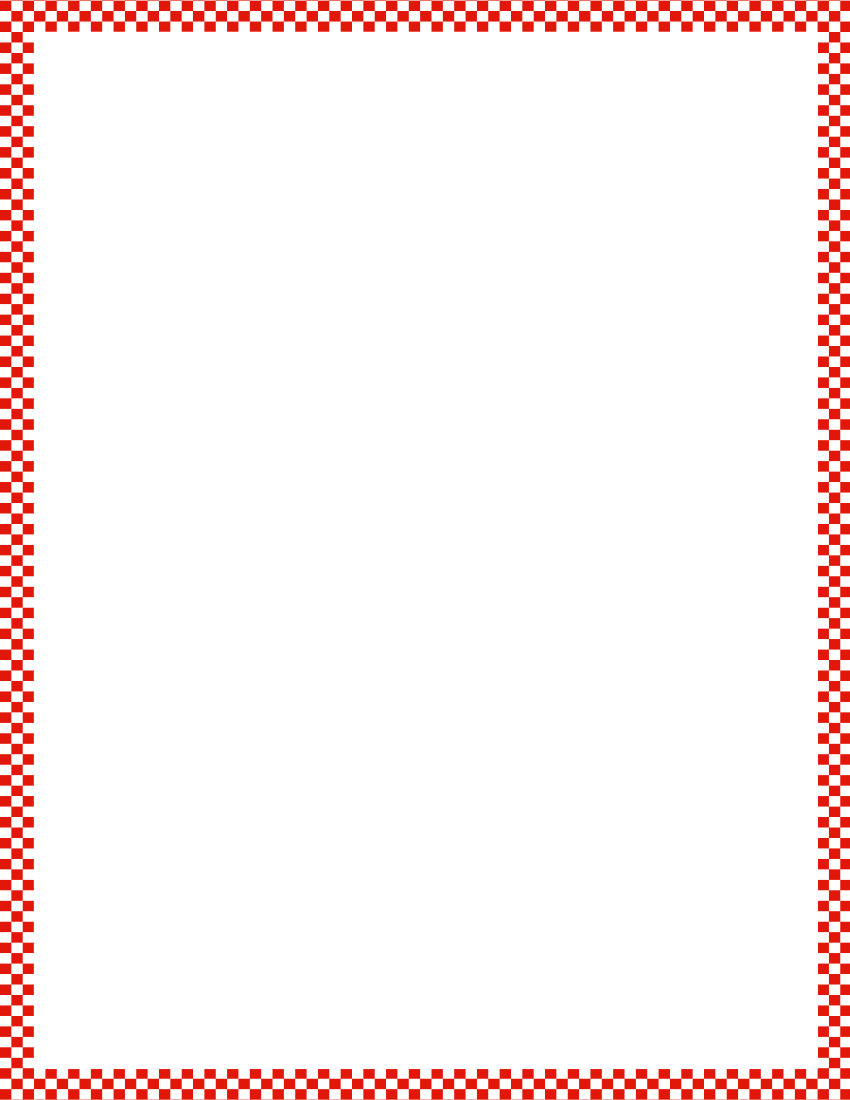 Module 1, Lesson 4
Fluency
Rekenrek to 5
Let’s practice counting with the Rekenrek.  Say how many you see.
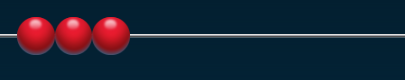 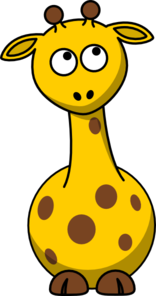 Click Here for Virtual Rekenrek
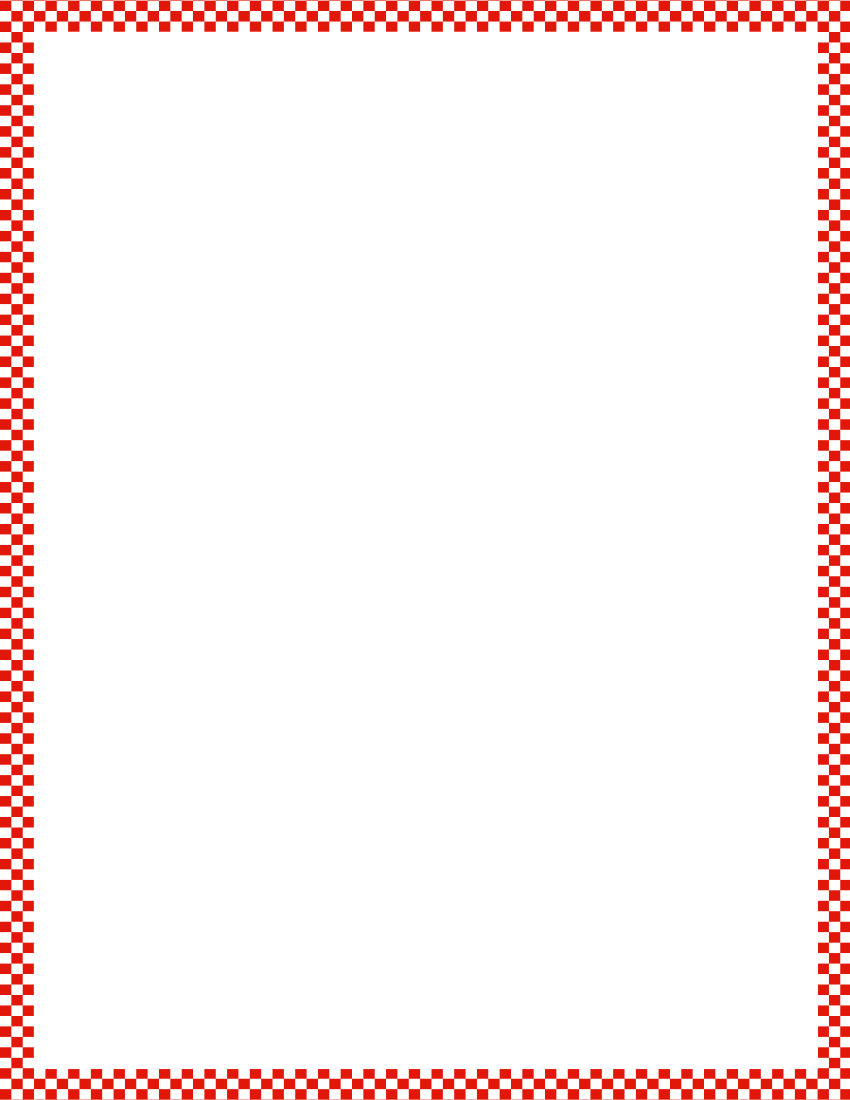 Module 1, Lesson 4
Fluency
Rekenrek to 5
Let’s practice counting with the Rekenrek.  Say how many you see.
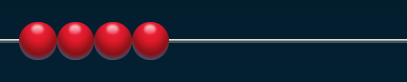 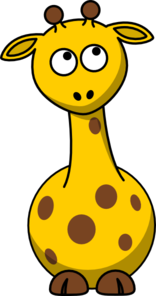 Click Here for Virtual Rekenrek
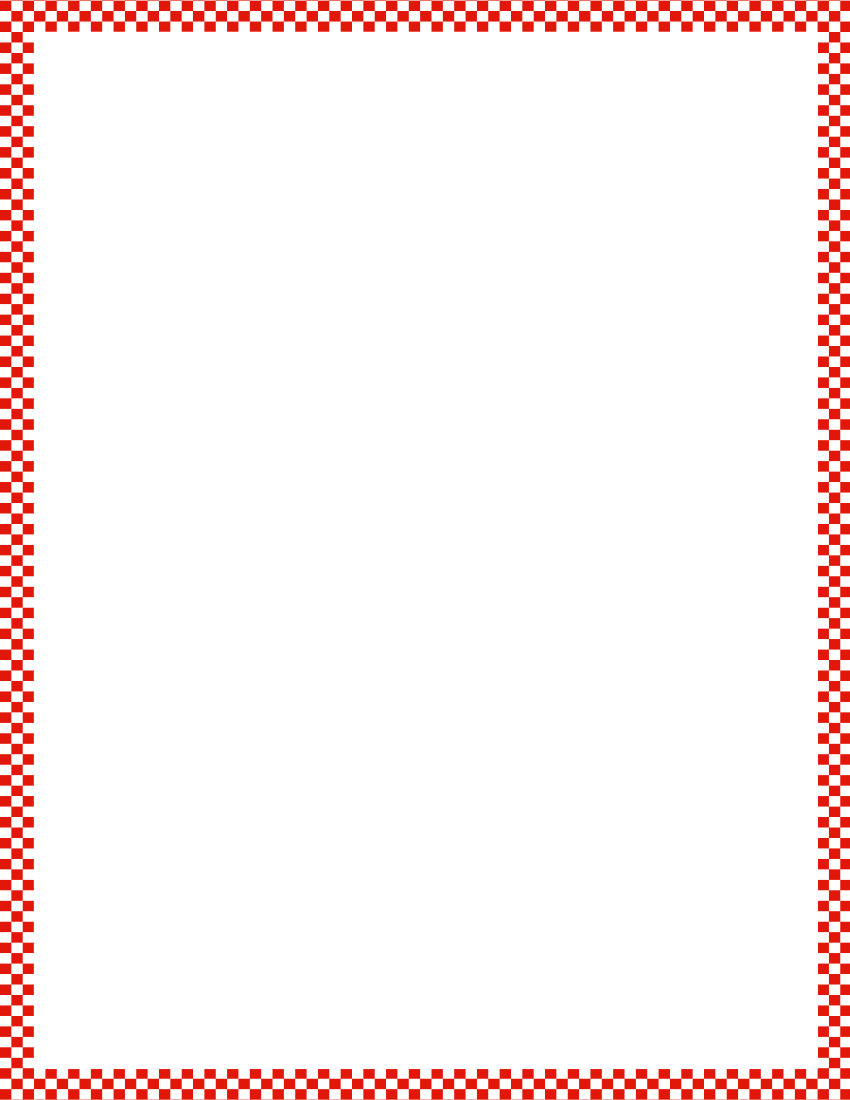 Module 1, Lesson 4
Fluency
Rekenrek to 5
Let’s practice counting with the Rekenrek.  Say how many you see.
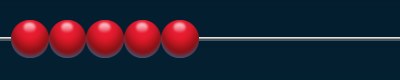 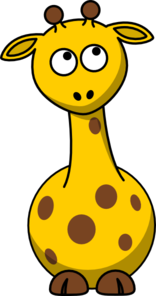 Click Here for Virtual Rekenrek
Application Problem
Module 1, Lesson 4
Color these pictures so that they are exactly the same.  Tell a friend how you know that they are exactly the same.
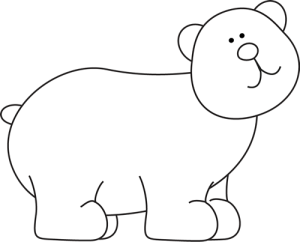 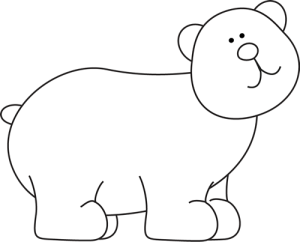 Module 1, Lesson 4
Watch how I sort these toys into two groups- big and small!
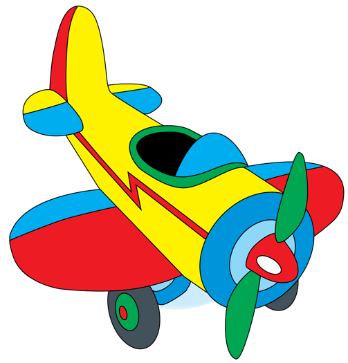 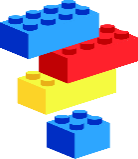 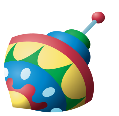 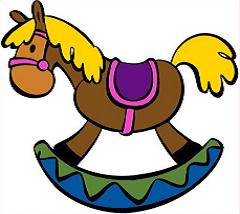 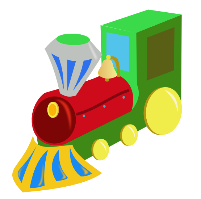 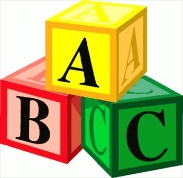 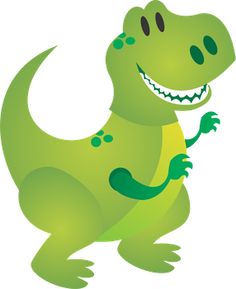 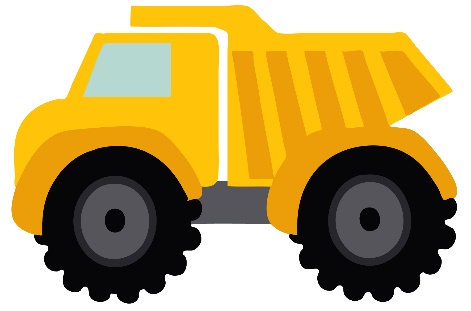 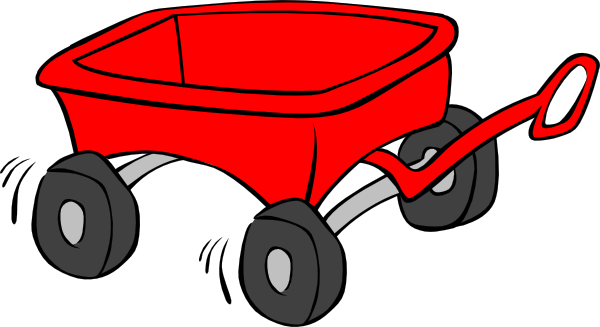 Watch again and see if you can figure out how I’m sorting these toys this time!
Module 1, Lesson 4
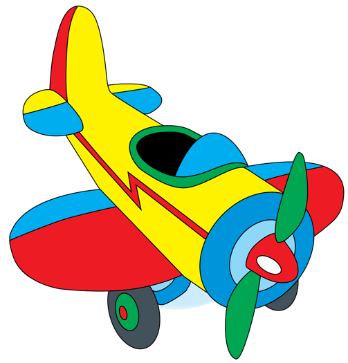 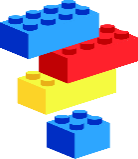 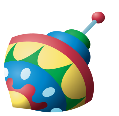 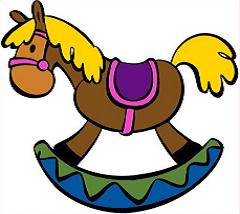 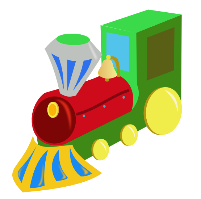 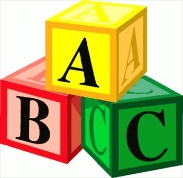 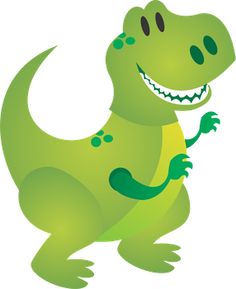 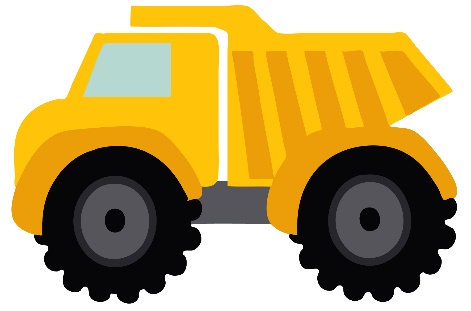 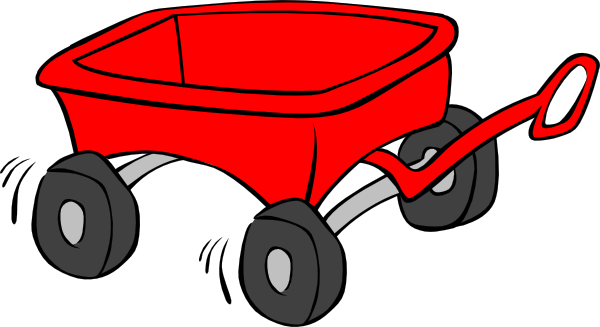 Module 1, Lesson 4
Now, let’s play a game where we sort ourselves!  If your shoes have laces, stand in the front of the room.  If your shoes do not have laces, stand in the back of the room.

Everyone, point to the laces group.

Now, point to the no-laces group.
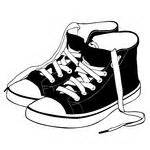 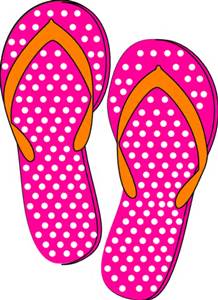 Module 1, Lesson 4
Now, I’m going to sort you another way.  See if you can figure out what is the same about each group!
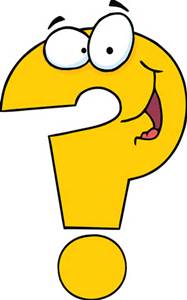 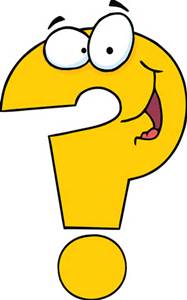 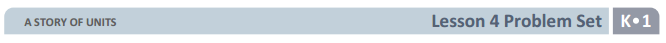 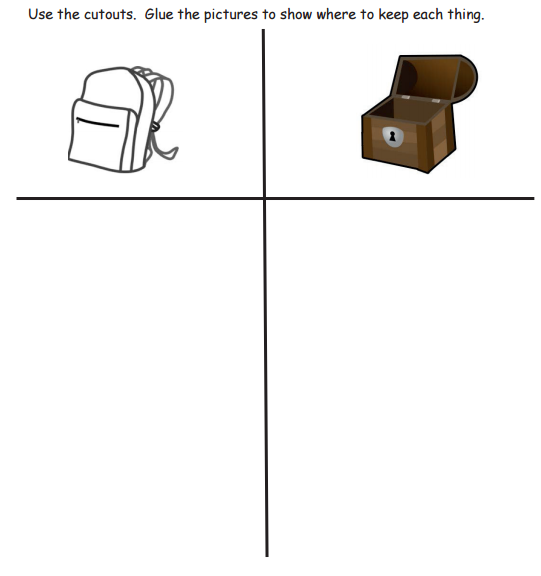 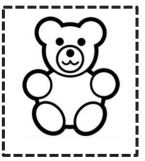 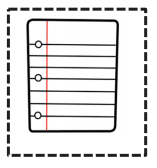 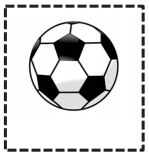 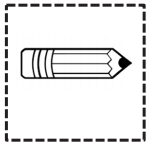 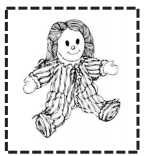 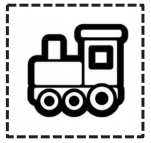 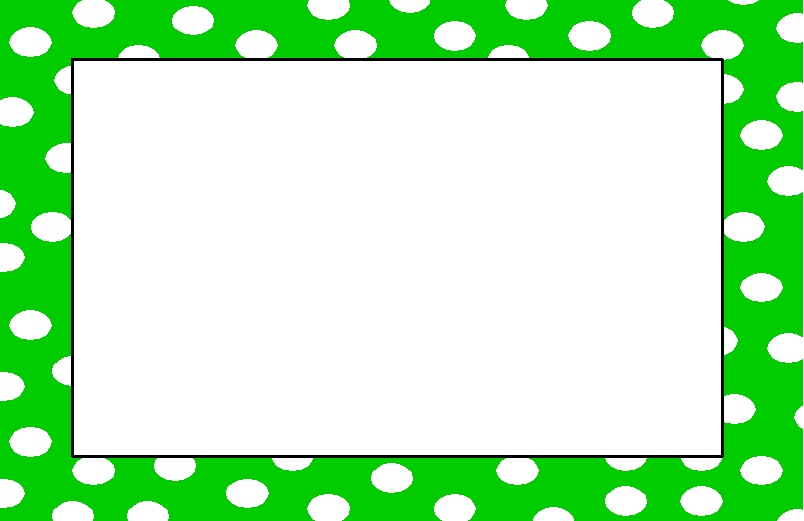 Debrief
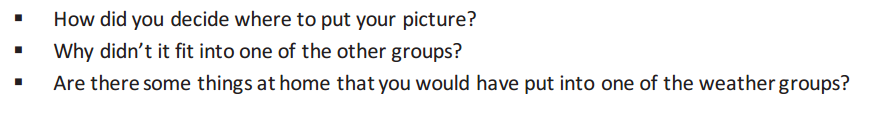 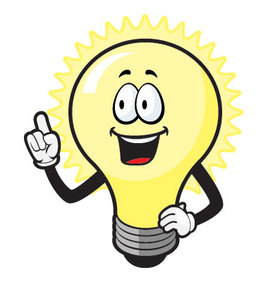 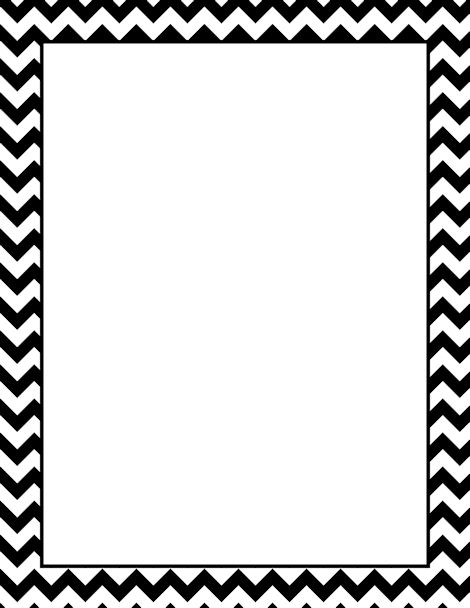 Lesson 5


I can classify items into three categories and count them to find       the total.
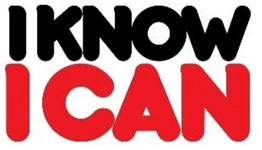 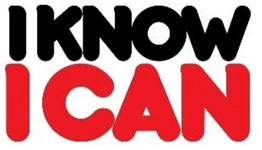 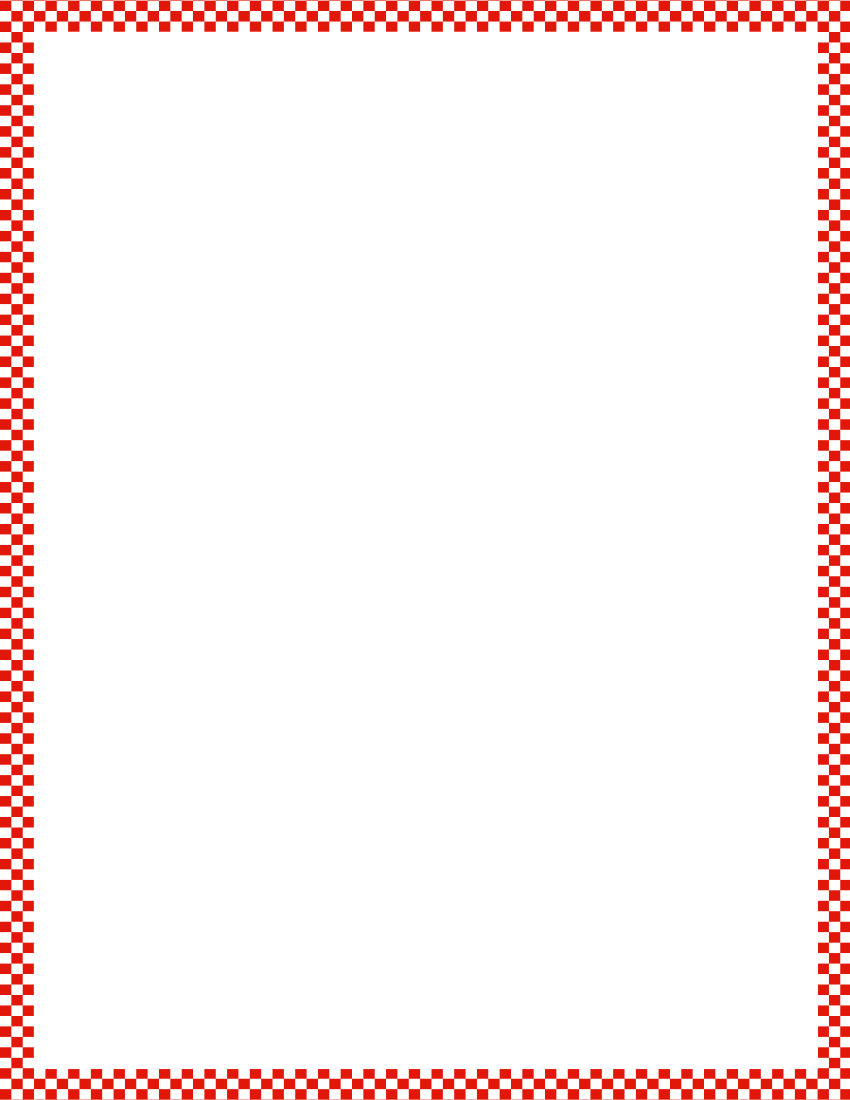 Module 1, Lesson 5
Fluency
Green Light, Red Light
Start counting at the number under the green dot, and stop counting at the number under the red dot.
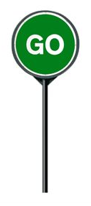 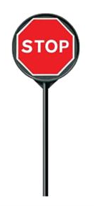 3
1
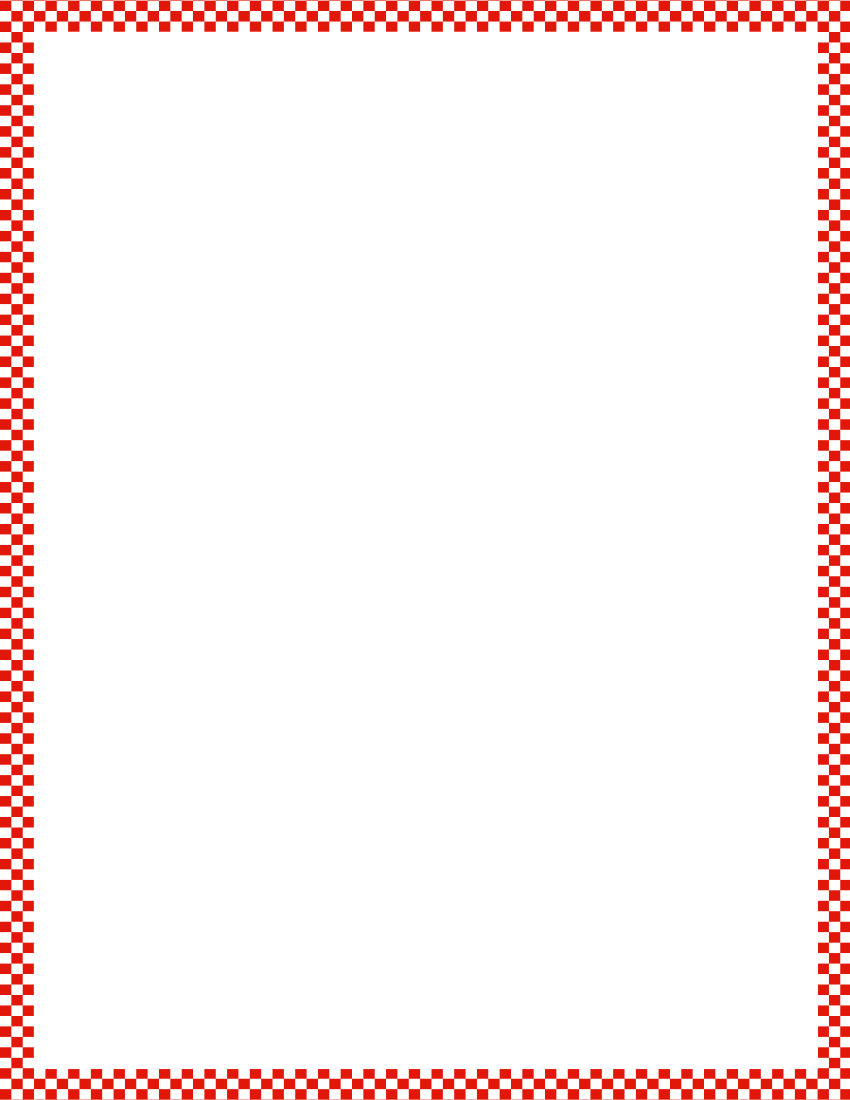 Module 1, Lesson 5
Fluency
Green Light, Red Light
Start counting at the number under the green dot, and stop counting at the number under the red dot.
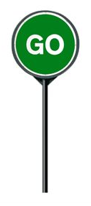 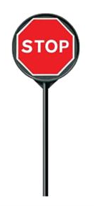 5
1
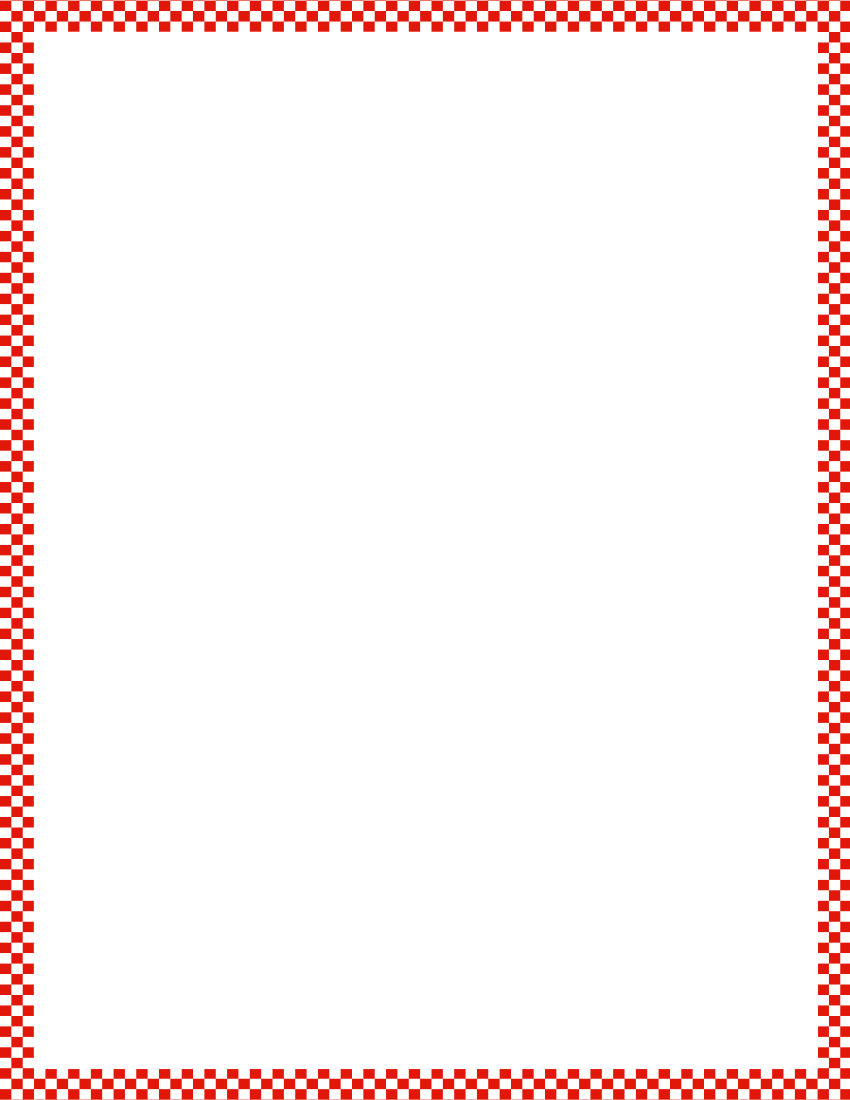 Module 1, Lesson 5
Fluency
Green Light, Red Light
Start counting at the number under the green dot, and stop counting at the number under the red dot.
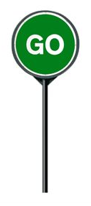 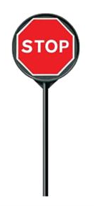 3
2
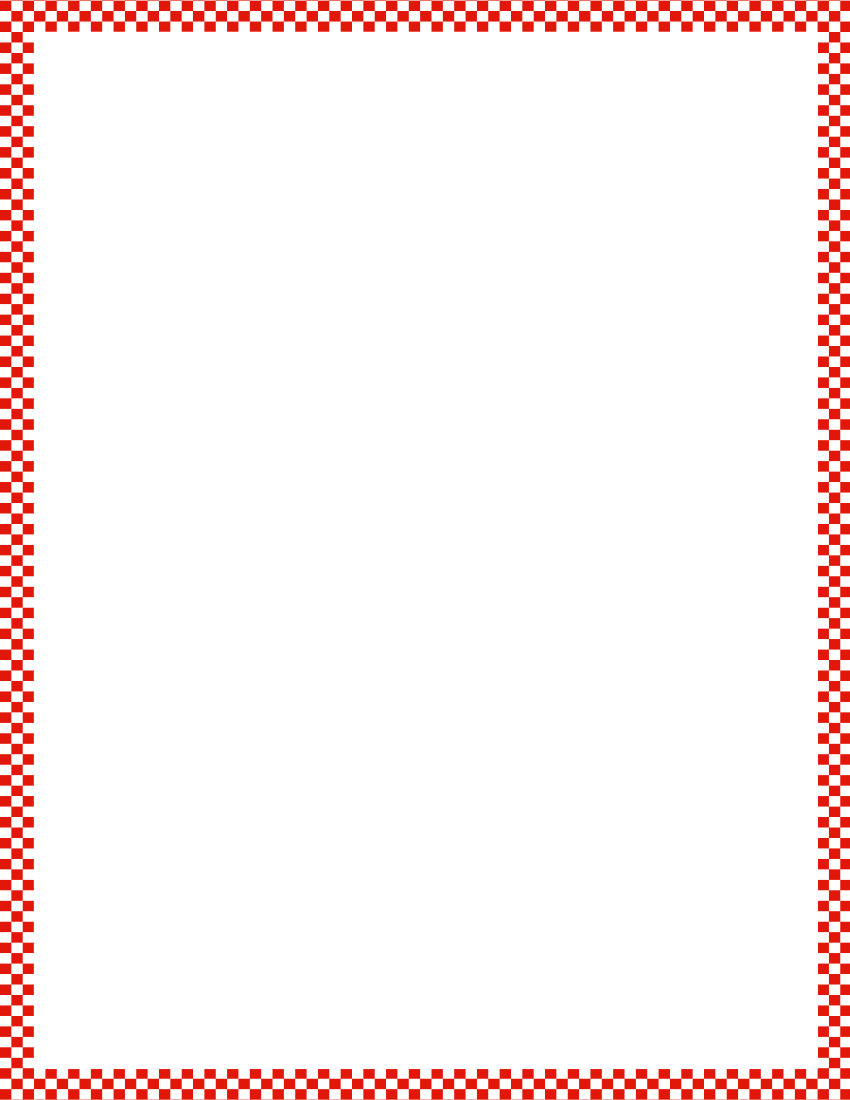 Module 1, Lesson 5
Fluency
Green Light, Red Light
Start counting at the number under the green dot, and stop counting at the number under the red dot.
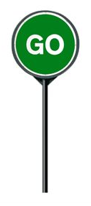 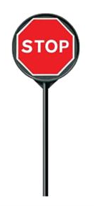 4
2
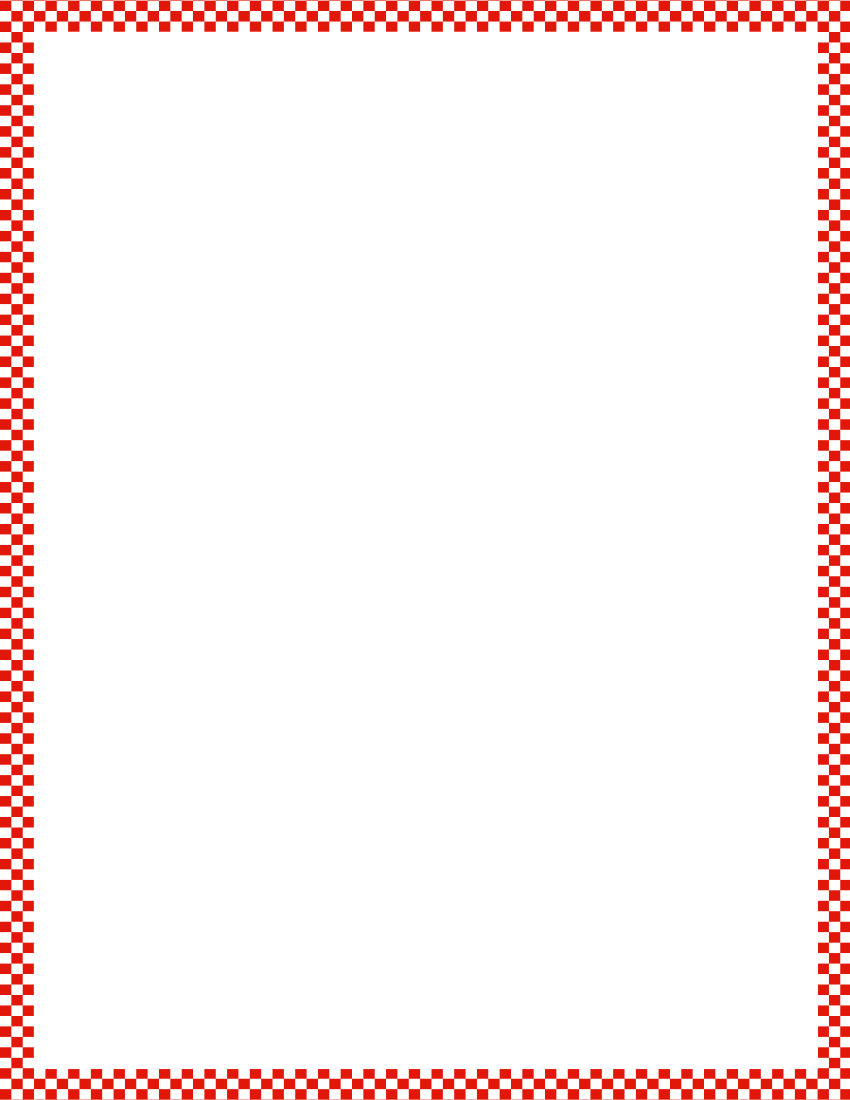 Module 1, Lesson 5
Fluency
Green Light, Red Light
Start counting at the number under the green dot, and stop counting at the number under the red dot.
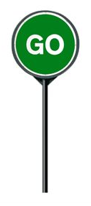 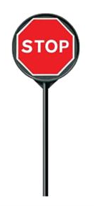 4
3
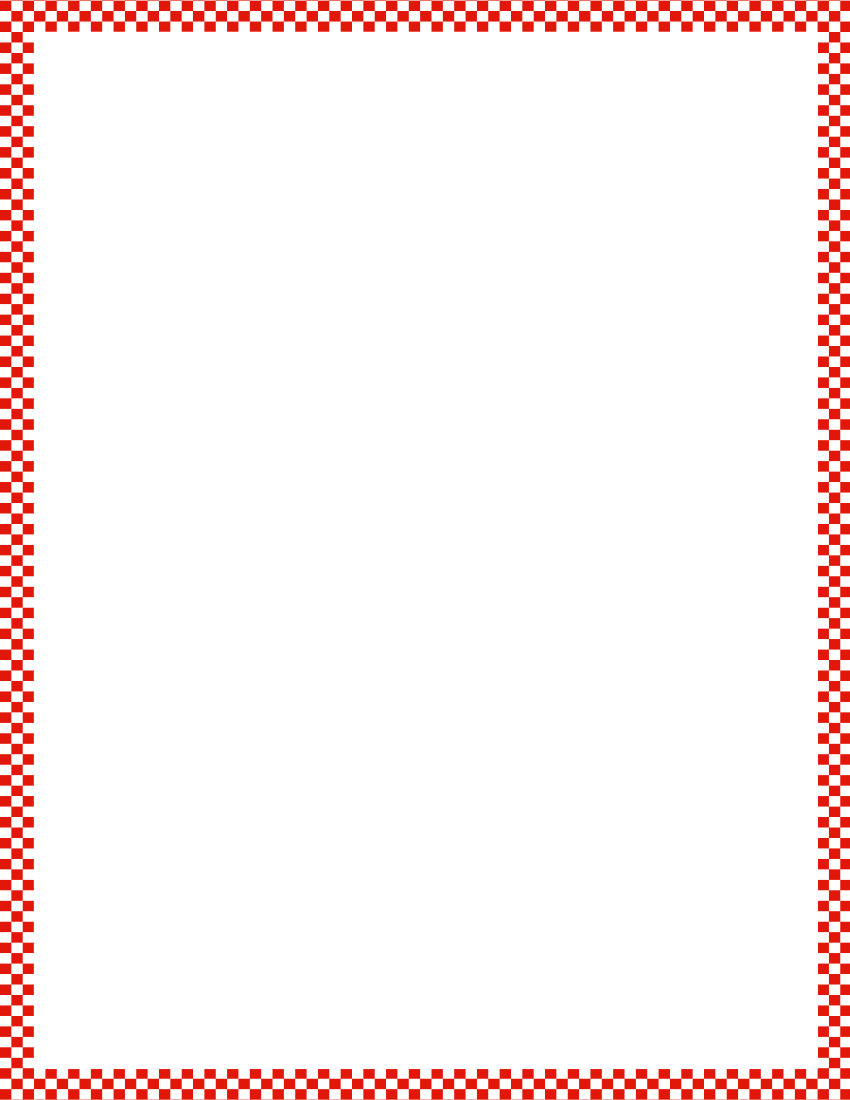 Module 1, Lesson 5
Fluency
Green Light, Red Light
Start counting at the number under the green dot, and stop counting at the number under the red dot.
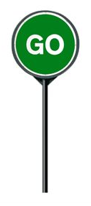 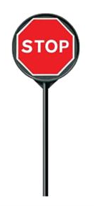 5
3
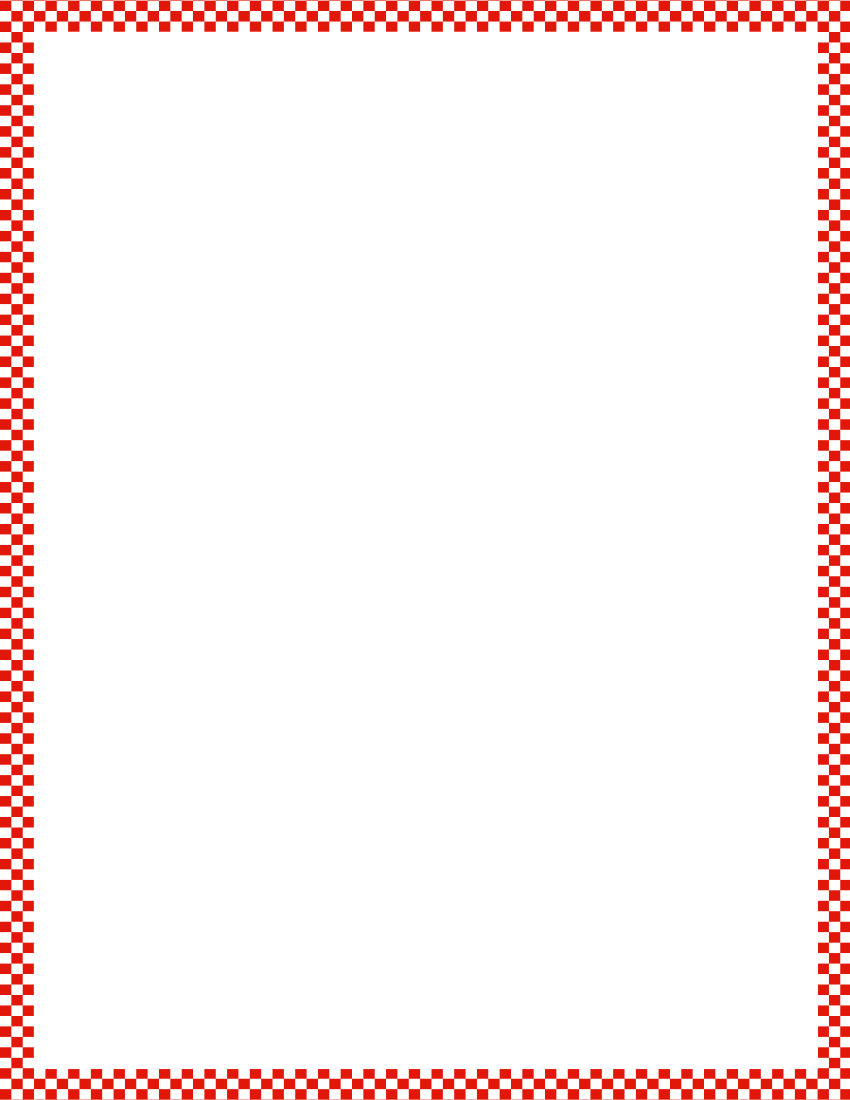 Module 1, Lesson 5
Fluency
Green Light, Red Light
Start counting at the number under the green dot, and stop counting at the number under the red dot.
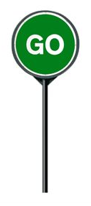 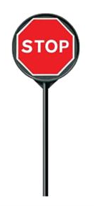 1
3
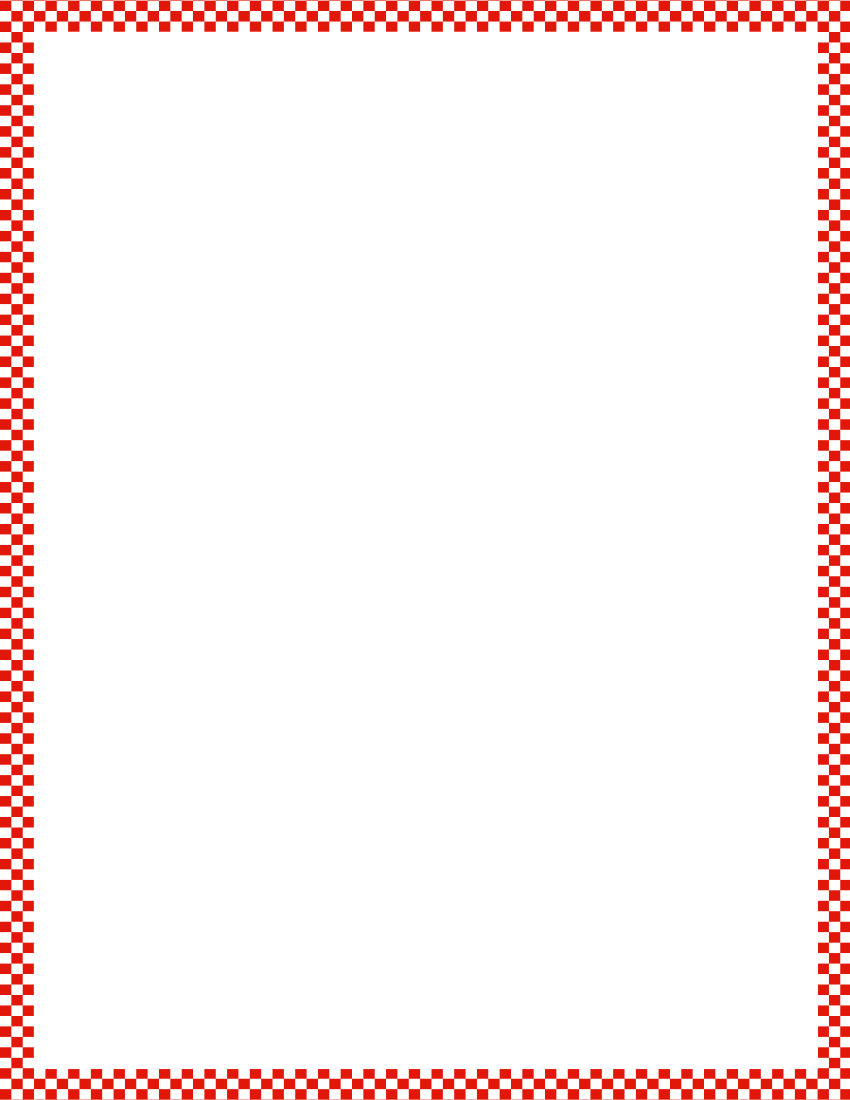 Module 1, Lesson 5
Fluency
Green Light, Red Light
Start counting at the number under the green dot, and stop counting at the number under the red dot.
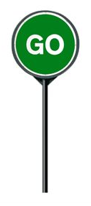 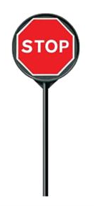 1
5
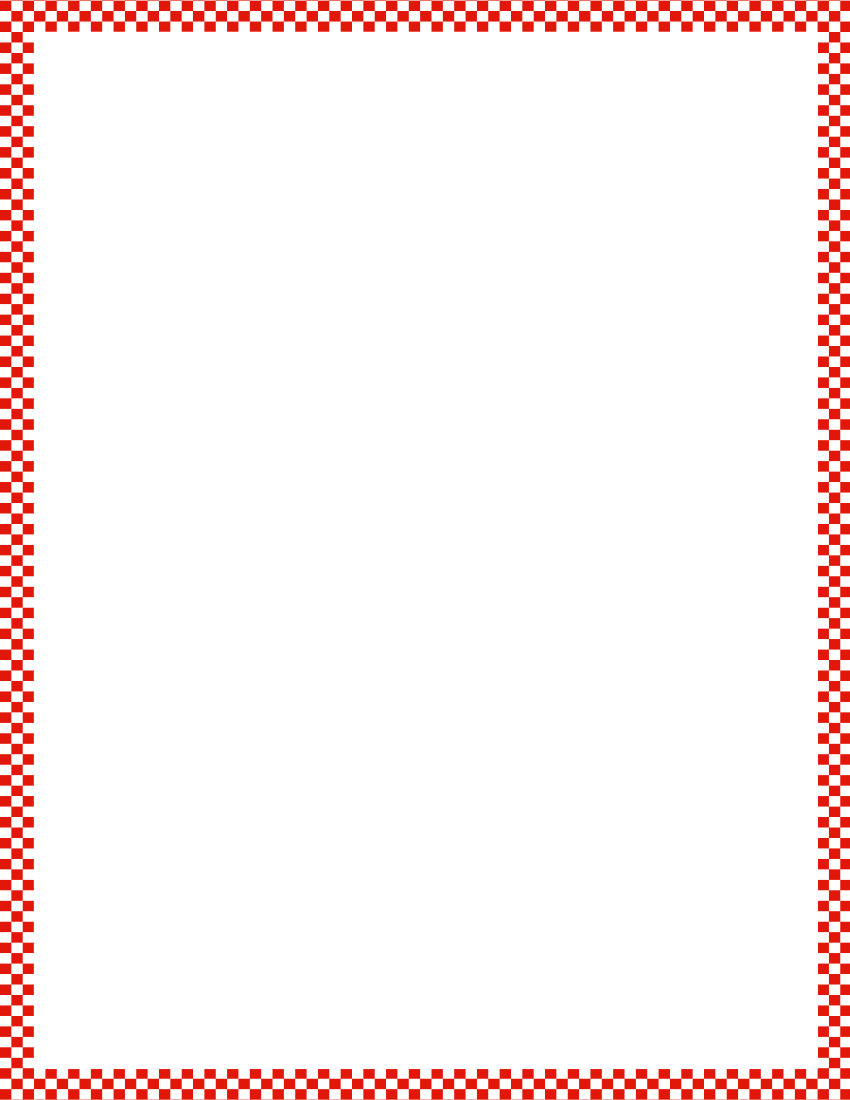 Module 1, Lesson 5
Fluency
Green Light, Red Light
Start counting at the number under the green dot, and stop counting at the number under the red dot.
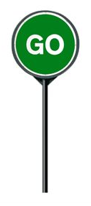 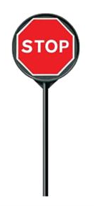 4
5
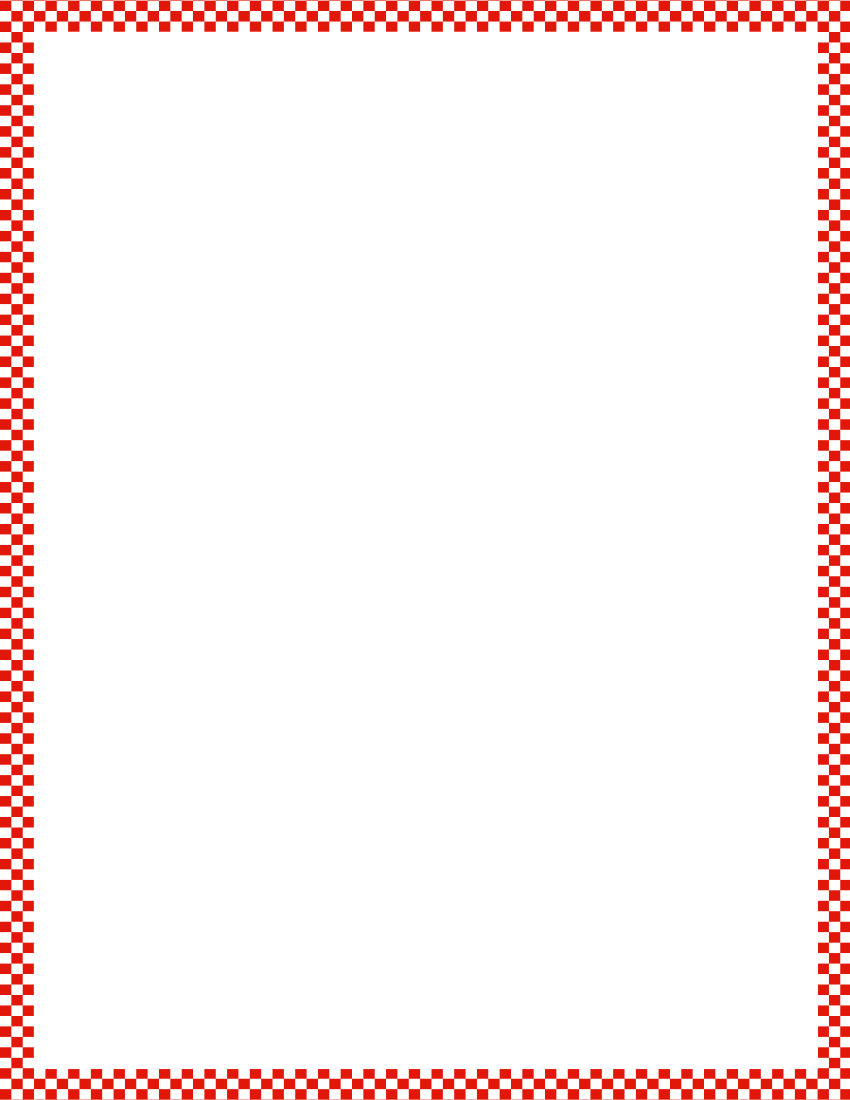 Module 1, Lesson 5
Fluency
Green Light, Red Light
Start counting at the number under the green dot, and stop counting at the number under the red dot.
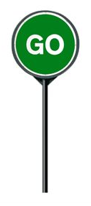 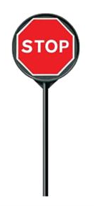 3
5
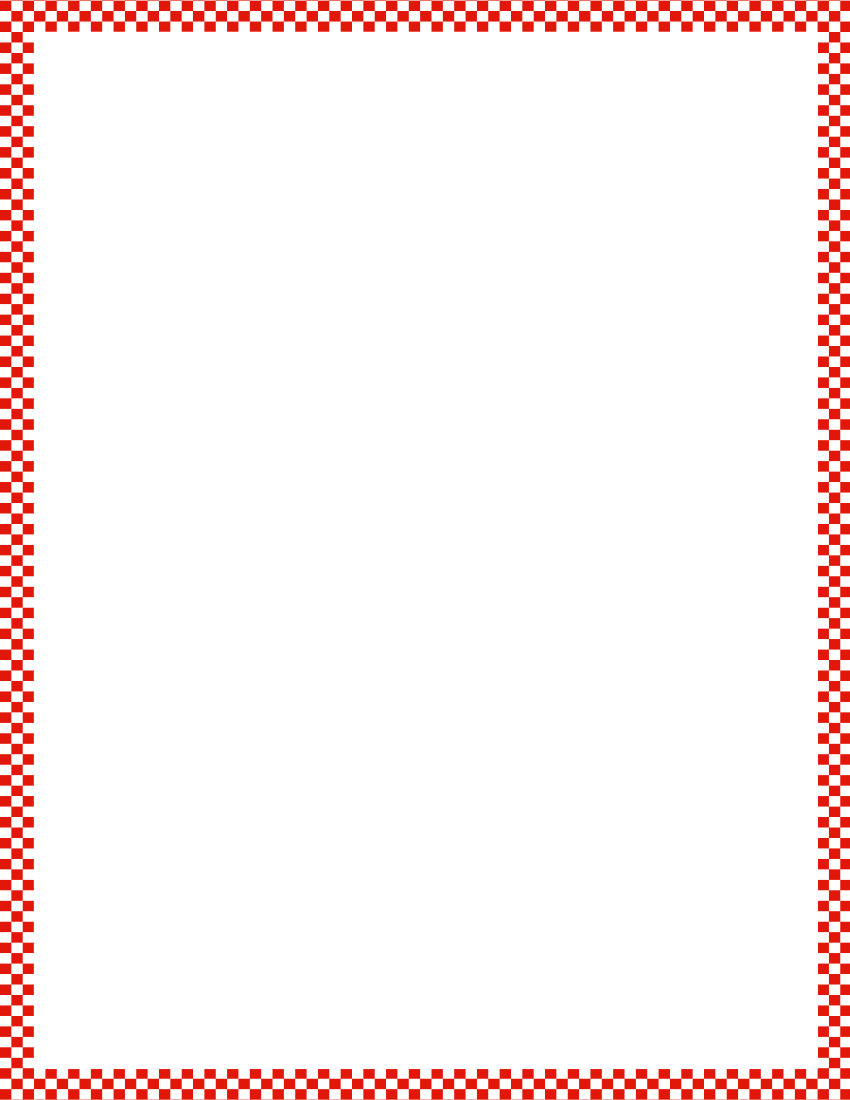 Module 1, Lesson 5
Fluency
Green Light, Red Light
Start counting at the number under the green dot, and stop counting at the number under the red dot.
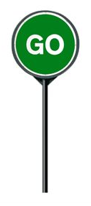 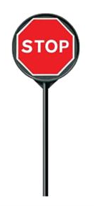 3
4
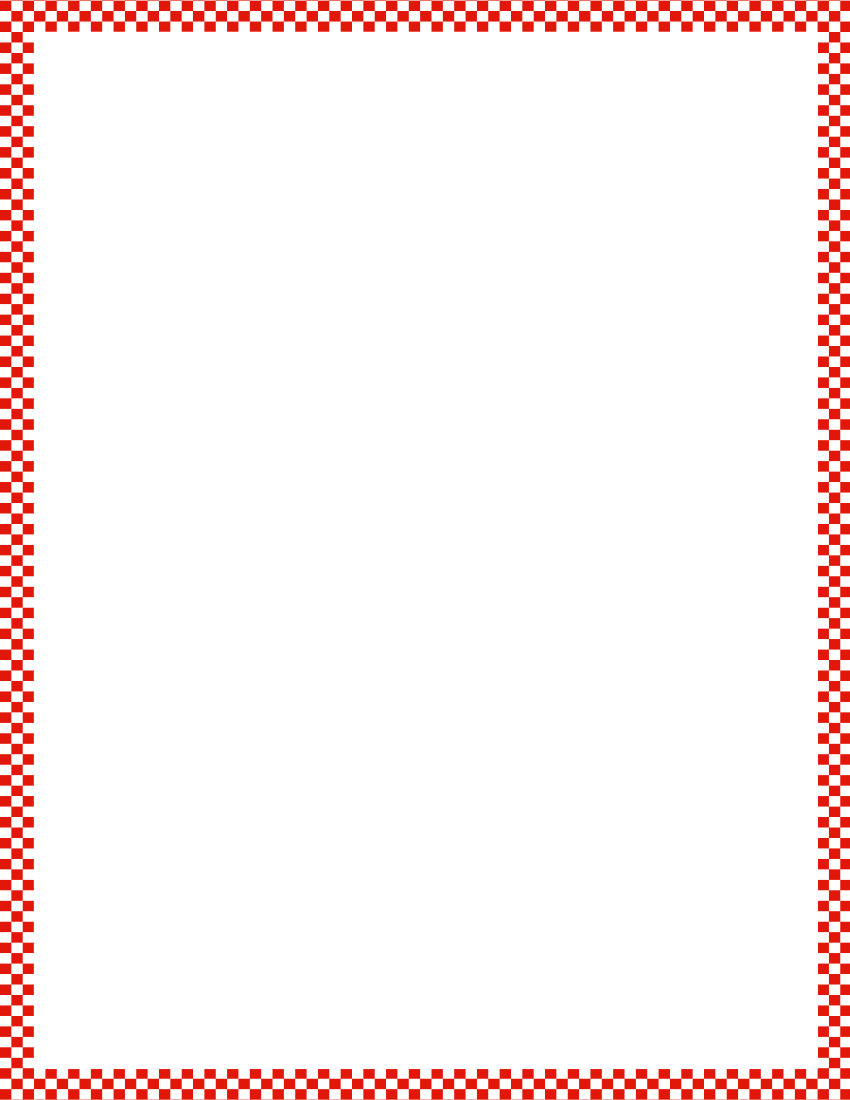 Module 1, Lesson 5
Fluency
Green Light, Red Light
Start counting at the number under the green dot, and stop counting at the number under the red dot.
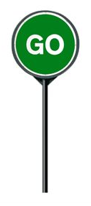 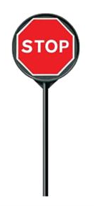 2
4
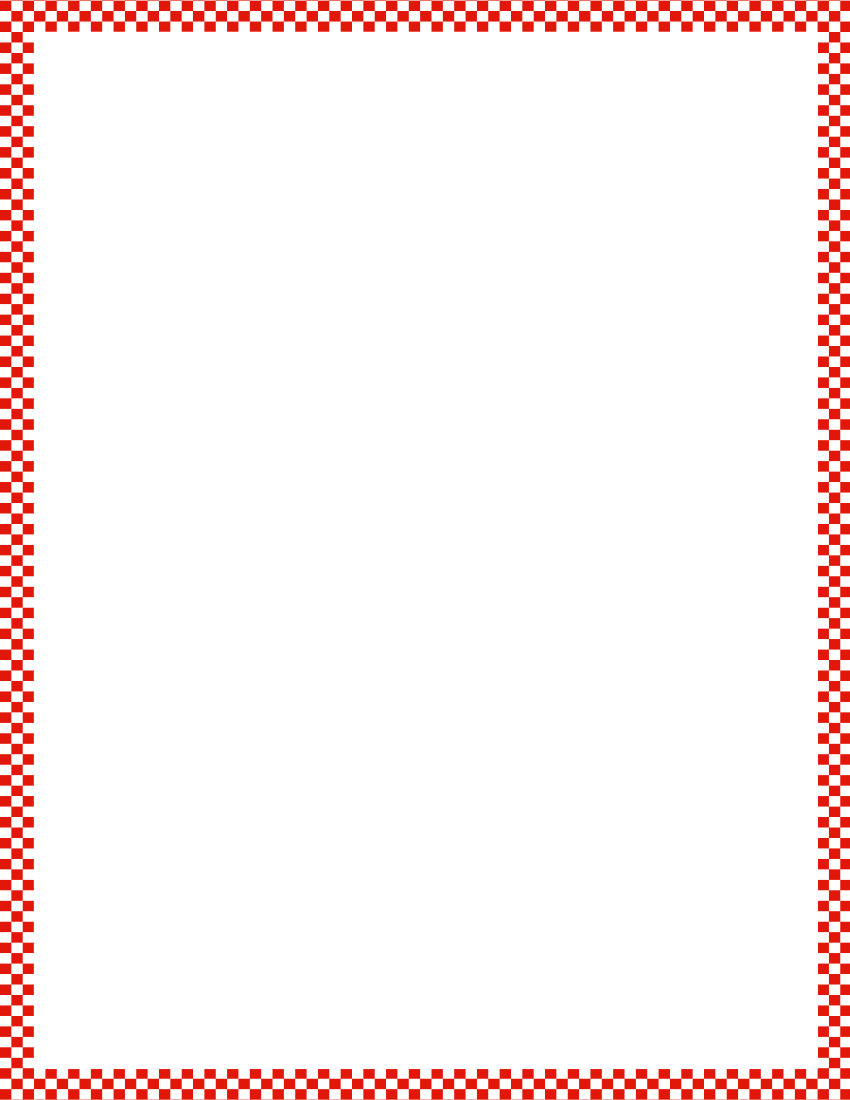 Module 1, Lesson 5
Fluency
Pop Up Number
Let’s sit in a circle and play Pop Up Number.  The Pop Up Number is 3.  What is the Pop Up Number?  We’ll count around the circle to 5.  If you say the Pop Up Number, you have to…
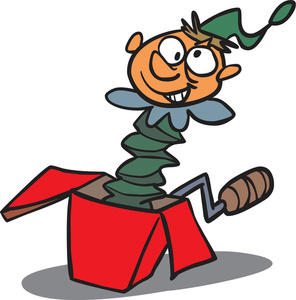 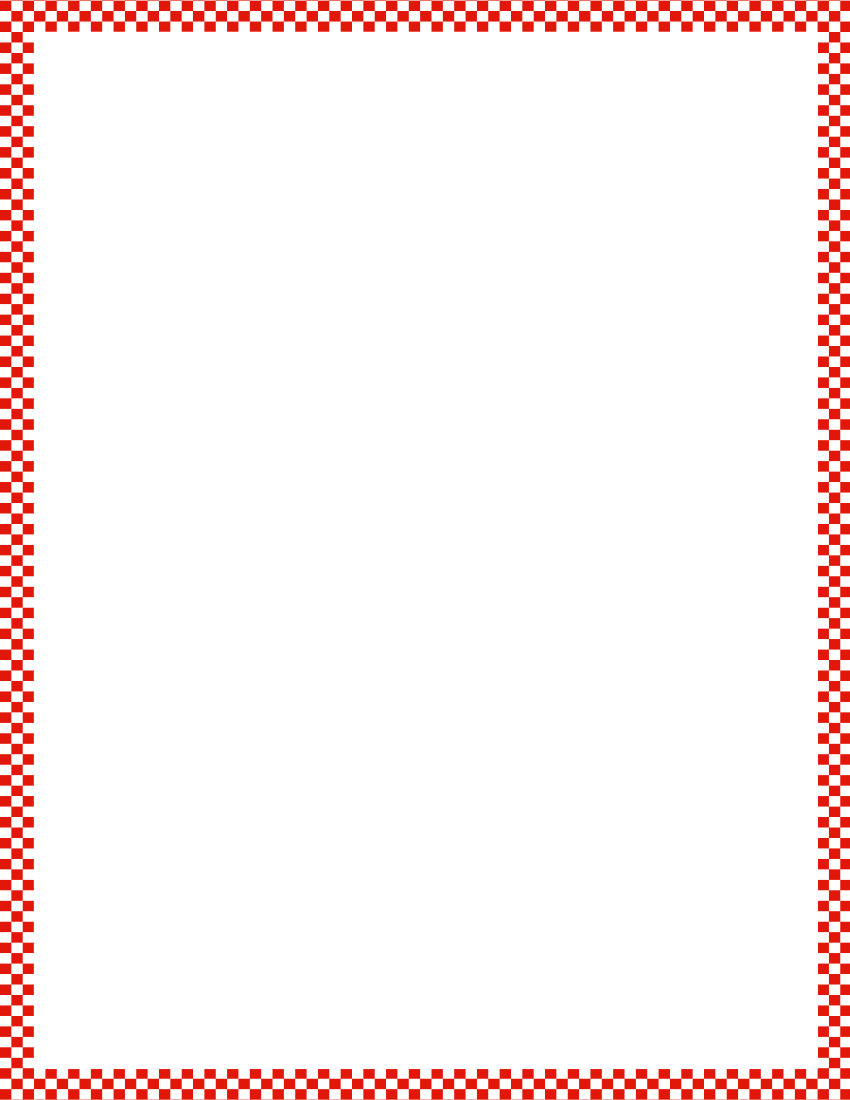 Module 1, Lesson 5
Fluency
Birthday Candles
You will work with your partner.  Remember to take turns!  Roll the die.  Touch and count the dots.  Put that many candles (crayons) on the birthday cake.  Don’t remove the candles.  The next person rolls the die and then adjusts the candles to match the roll.
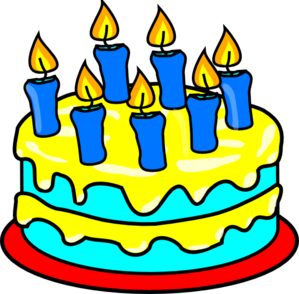 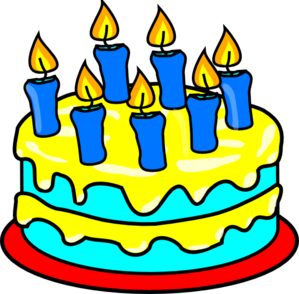 Application Problem
Module 1, Lesson 5
With a partner, talk about how we could sort the class into two groups.  For example, students who are wearing pants and students who are wearing shorts.
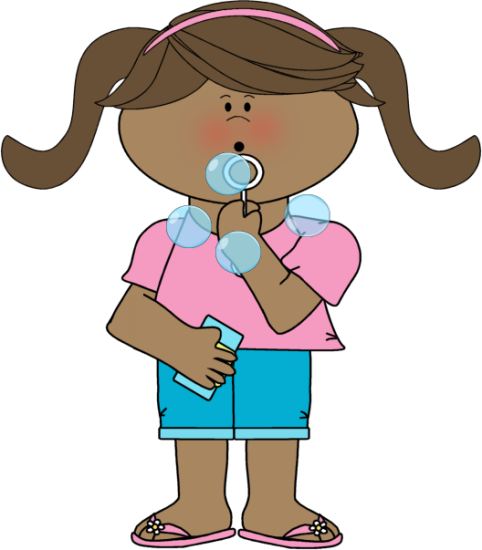 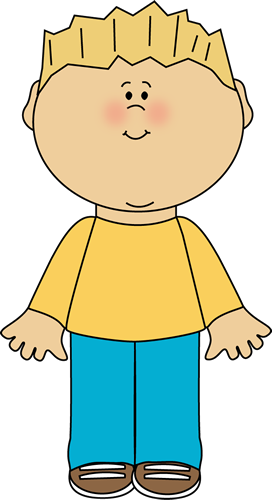 Module 1, Lesson 5
Do you remember some of the ways you sorted items in our last lesson?
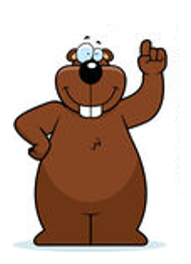 Module 1, Lesson 5
Today, we’re going to do another sorting activity, but this time we are going to look for three different groups to sort things into.  What do you see pictured here?
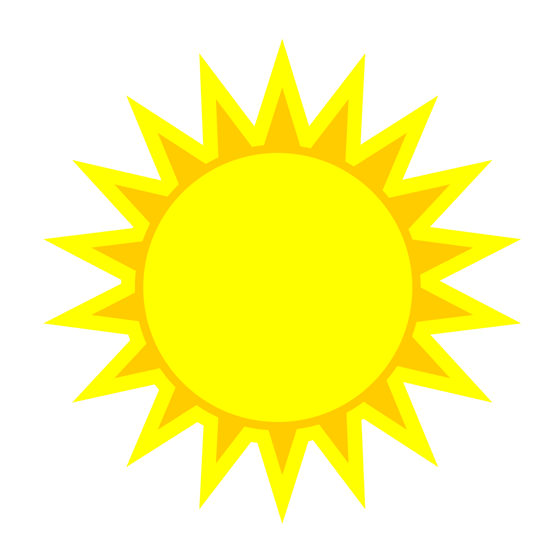 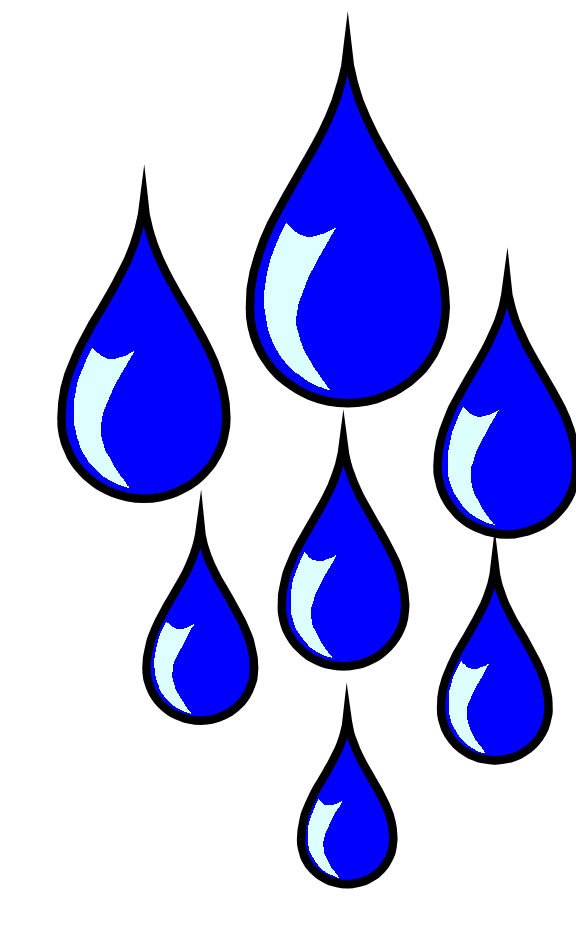 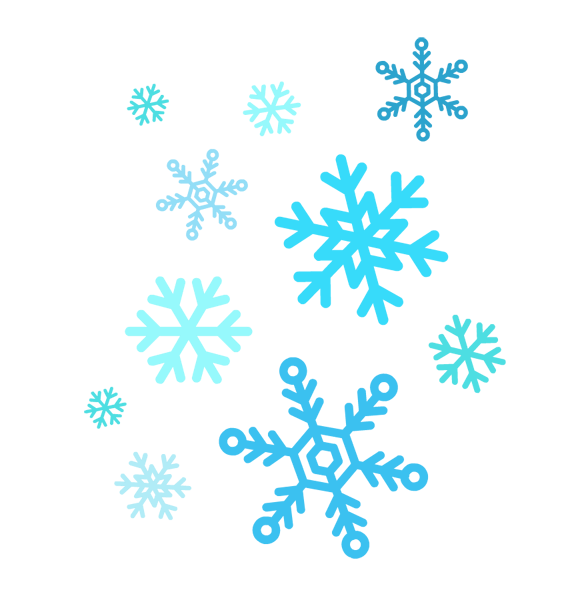 What are some of the things you like to do on sunny days?
Module 1, Lesson 5
We’re going to play a game called Where Do I Belong?  I will choose one of you to choose a picture from this bag while the rest of us whisper-count together to 10.  You decide if your picture belongs with the sun, the rain, or the snow.
I wonder how many winter pictures we found?  Let’s count them.  How many winter pictures?
I wonder how many sunny pictures we found?  Let’s count them.  How many sunny pictures?
I wonder how many rainy pictures we found?  Let’s count them.  How many rainy pictures?
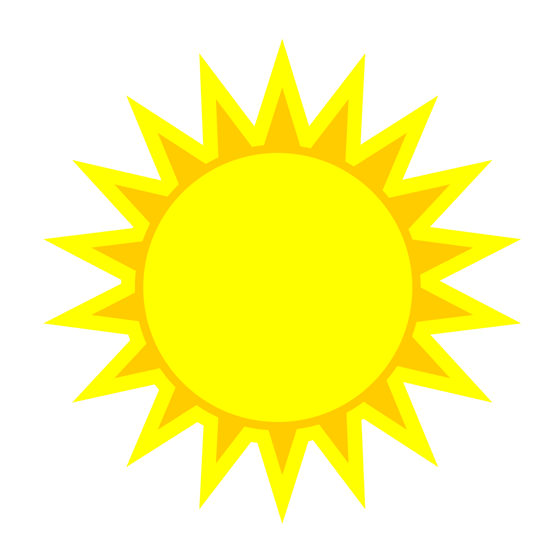 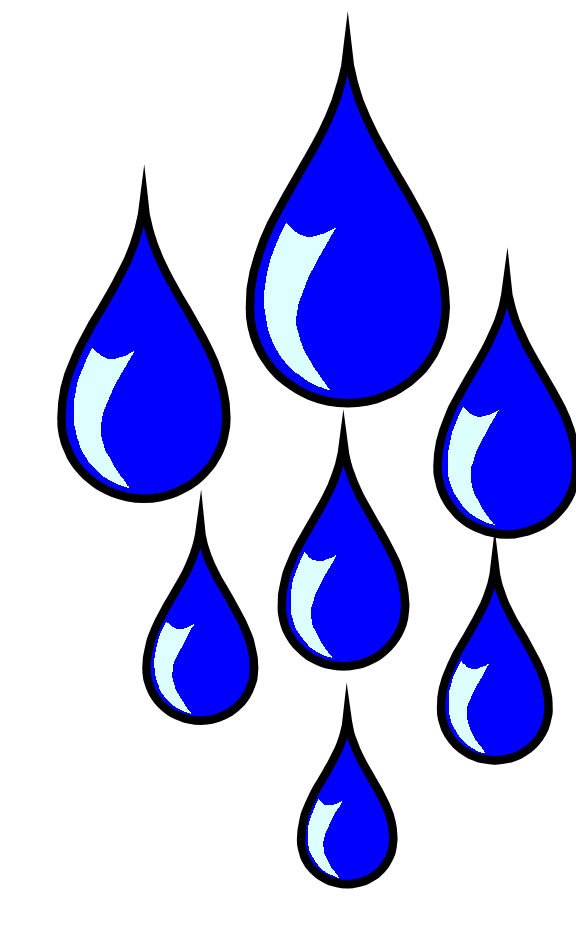 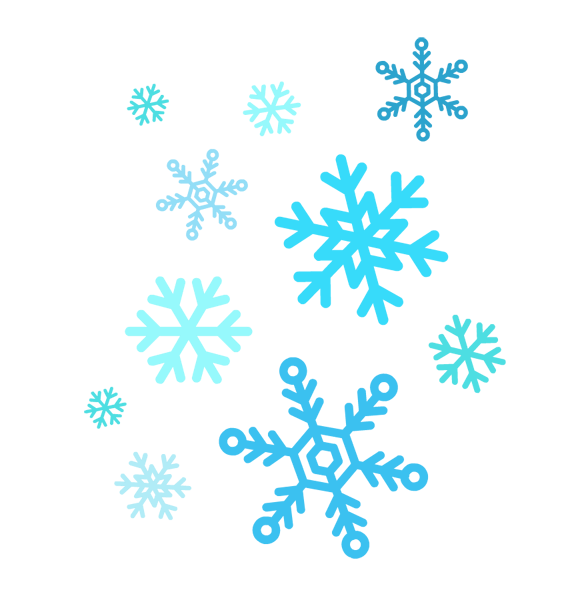 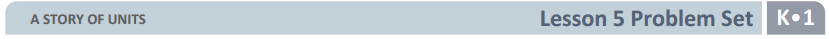 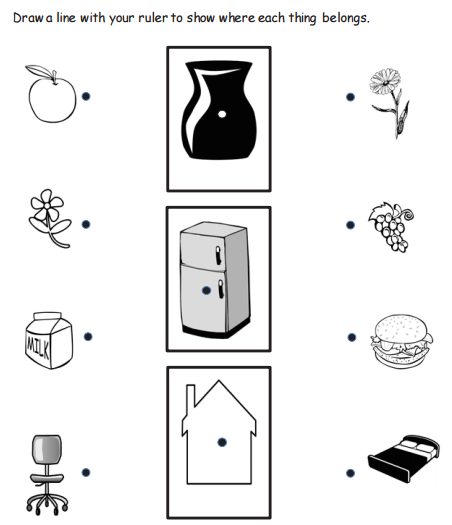 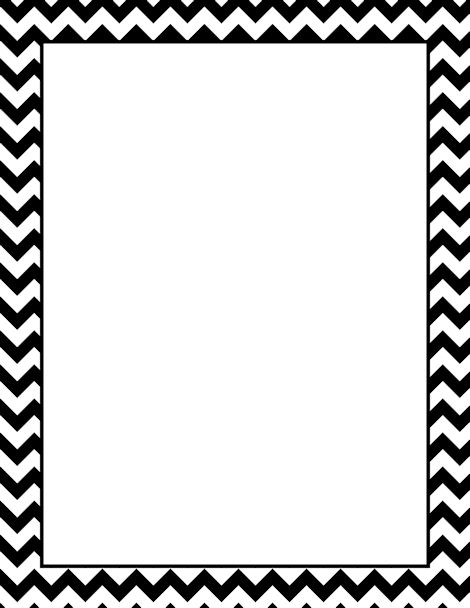 Lesson 6



I can identify and sort categories by count.
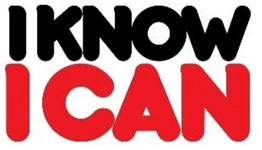 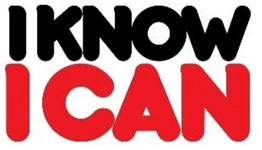 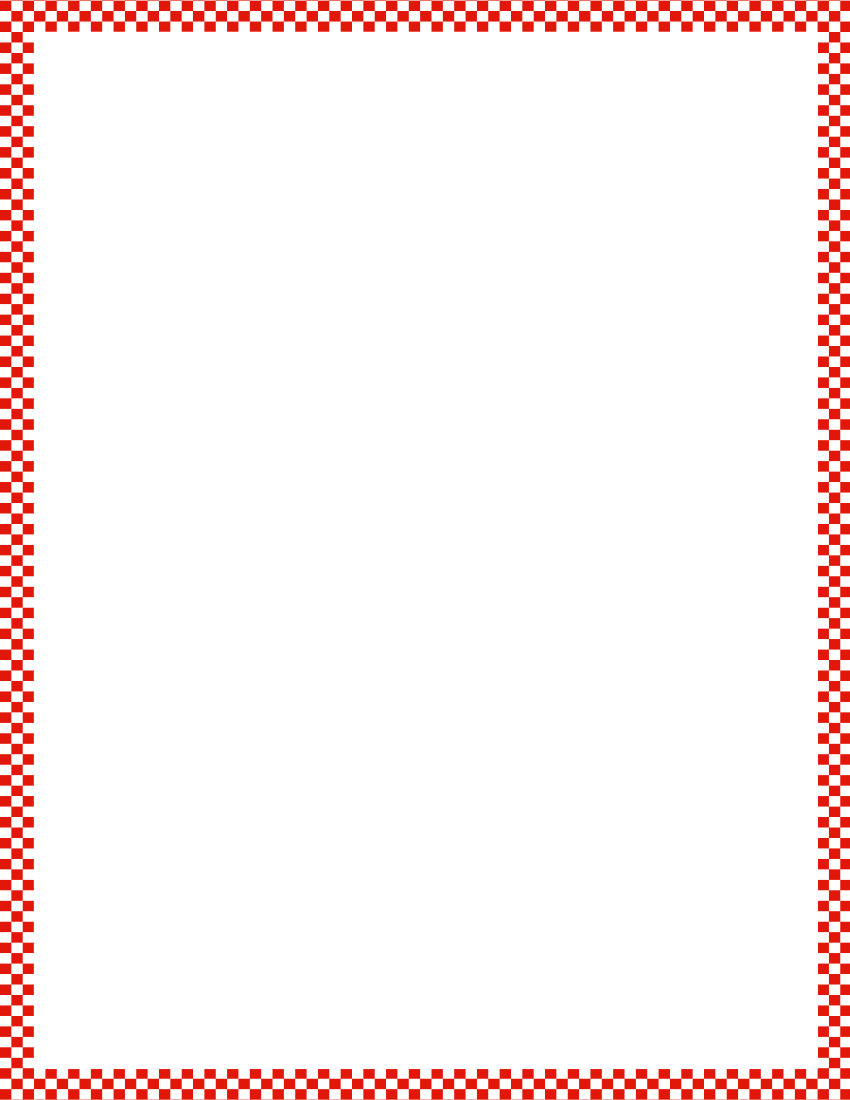 Module 1, Lesson 6
Fluency
Show Me Another Way
Remember how you learned to count on your fingers?  That’s called counting the Math Way.  First, I’ll ask you to show me fingers the Math Way.  Then, I’ll ask you to show me another way.
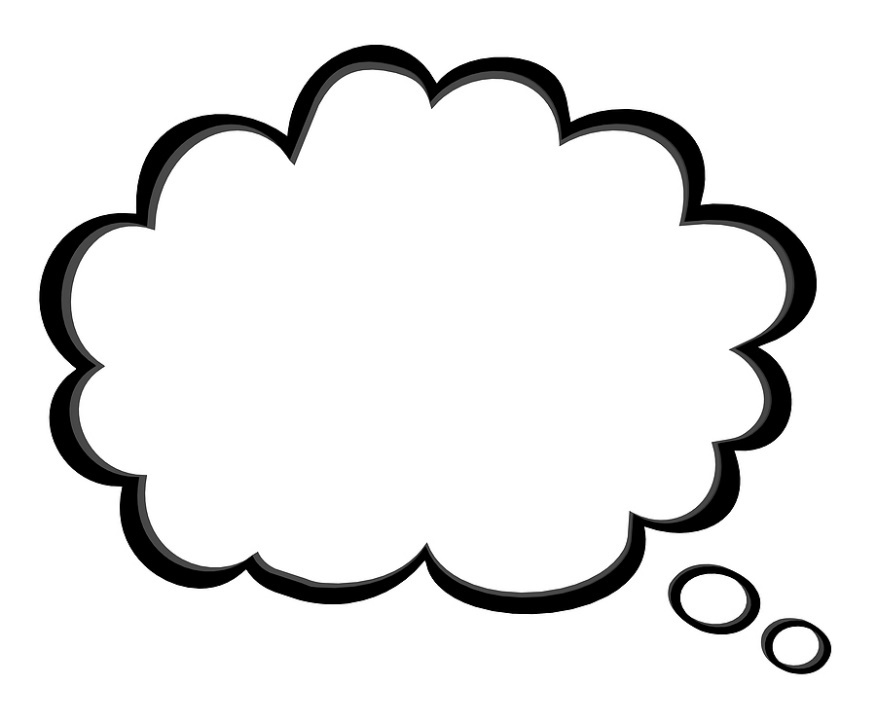 2
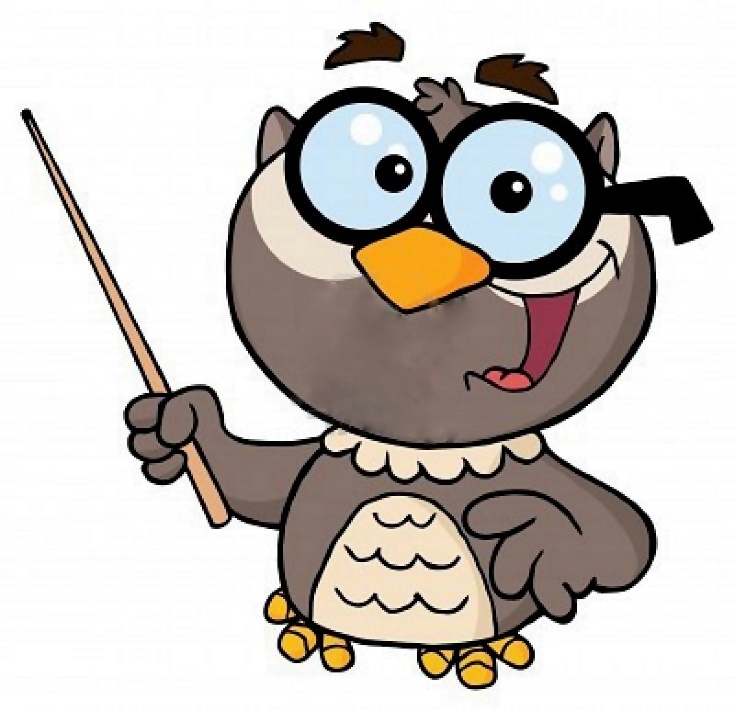 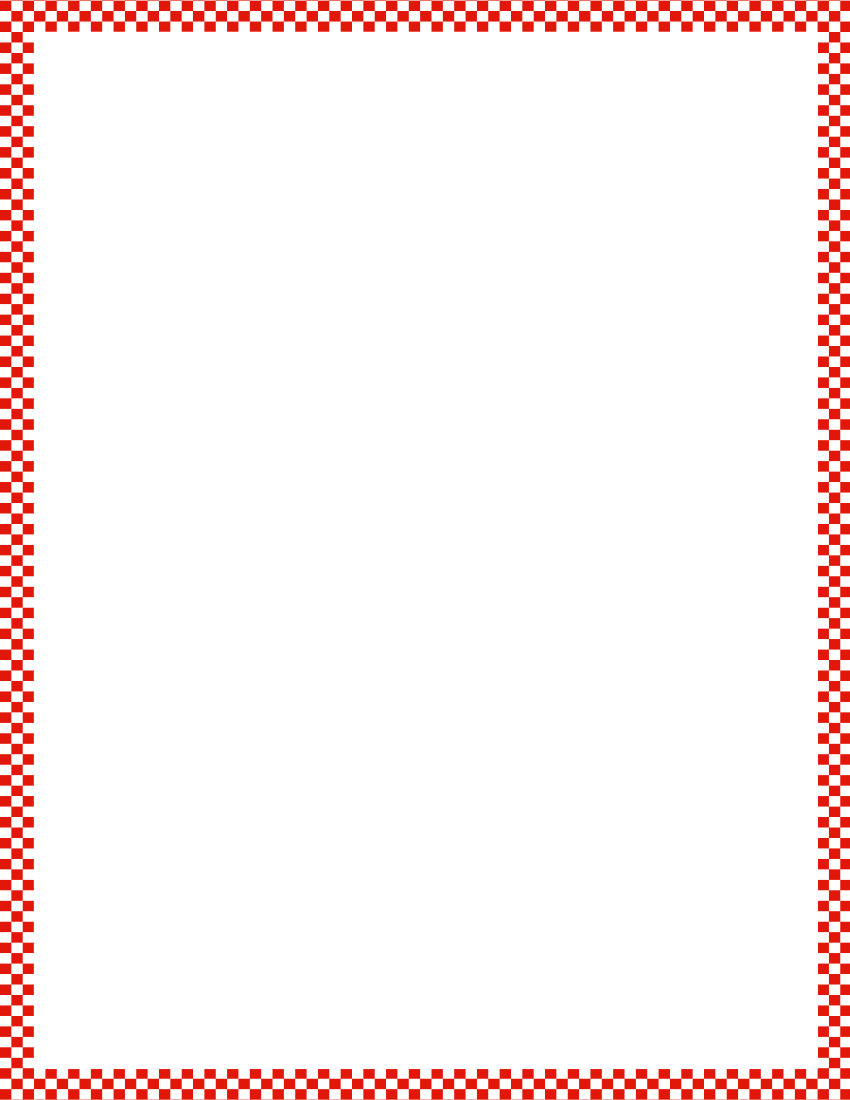 Module 1, Lesson 6
Fluency
Show Me Another Way
Remember how you learned to count on your fingers?  That’s called counting the Math Way.  First, I’ll ask you to show me fingers the Math Way.  Then, I’ll ask you to show me another way.
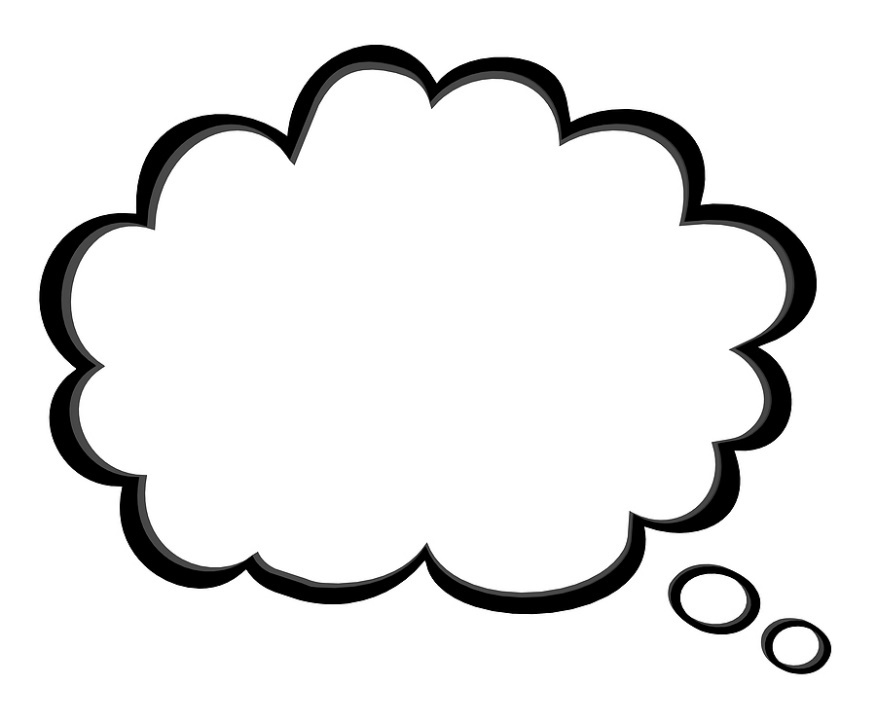 4
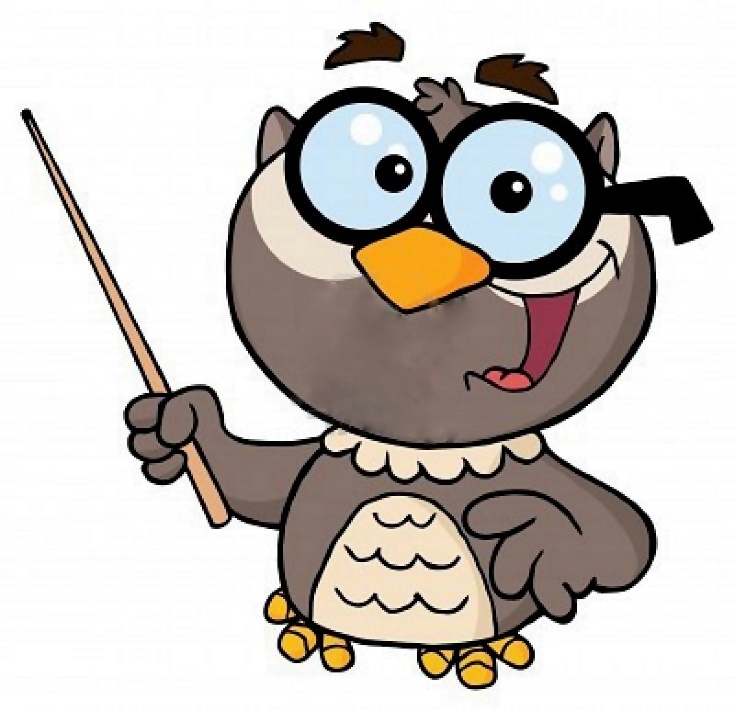 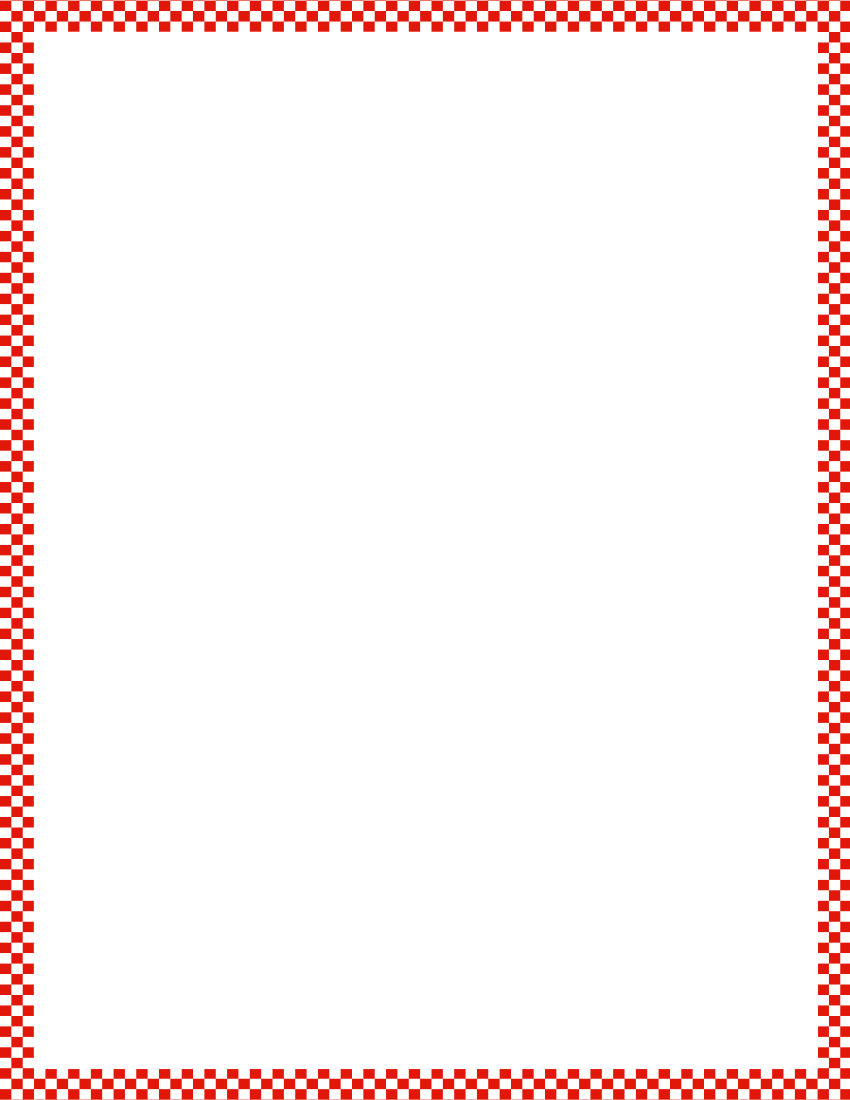 Module 1, Lesson 6
Fluency
Show Me Another Way
Remember how you learned to count on your fingers?  That’s called counting the Math Way.  First, I’ll ask you to show me fingers the Math Way.  Then, I’ll ask you to show me another way.
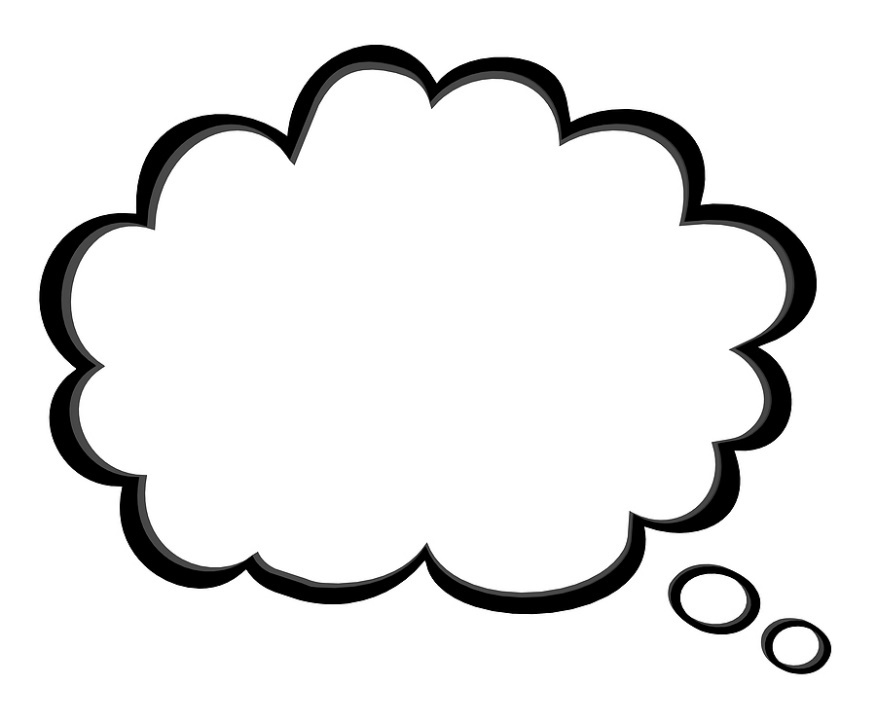 3
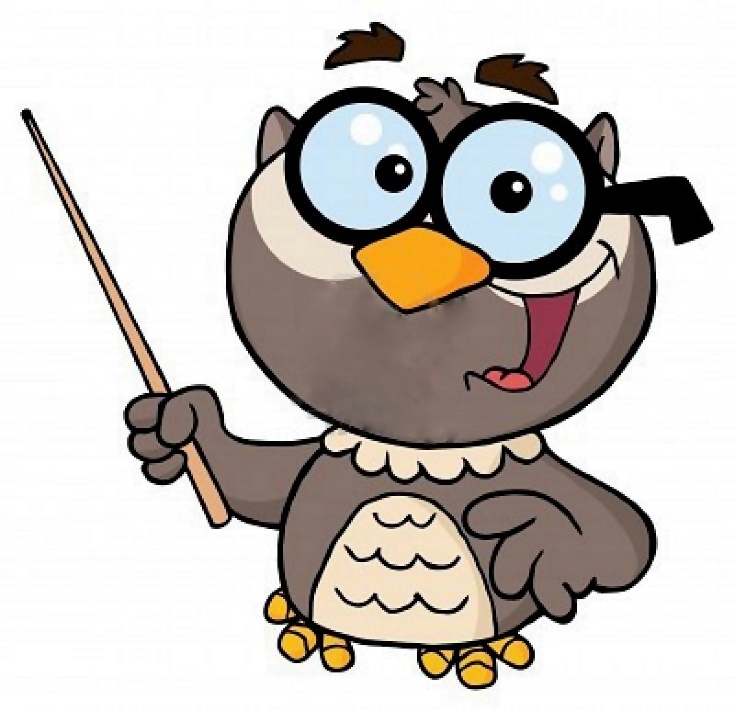 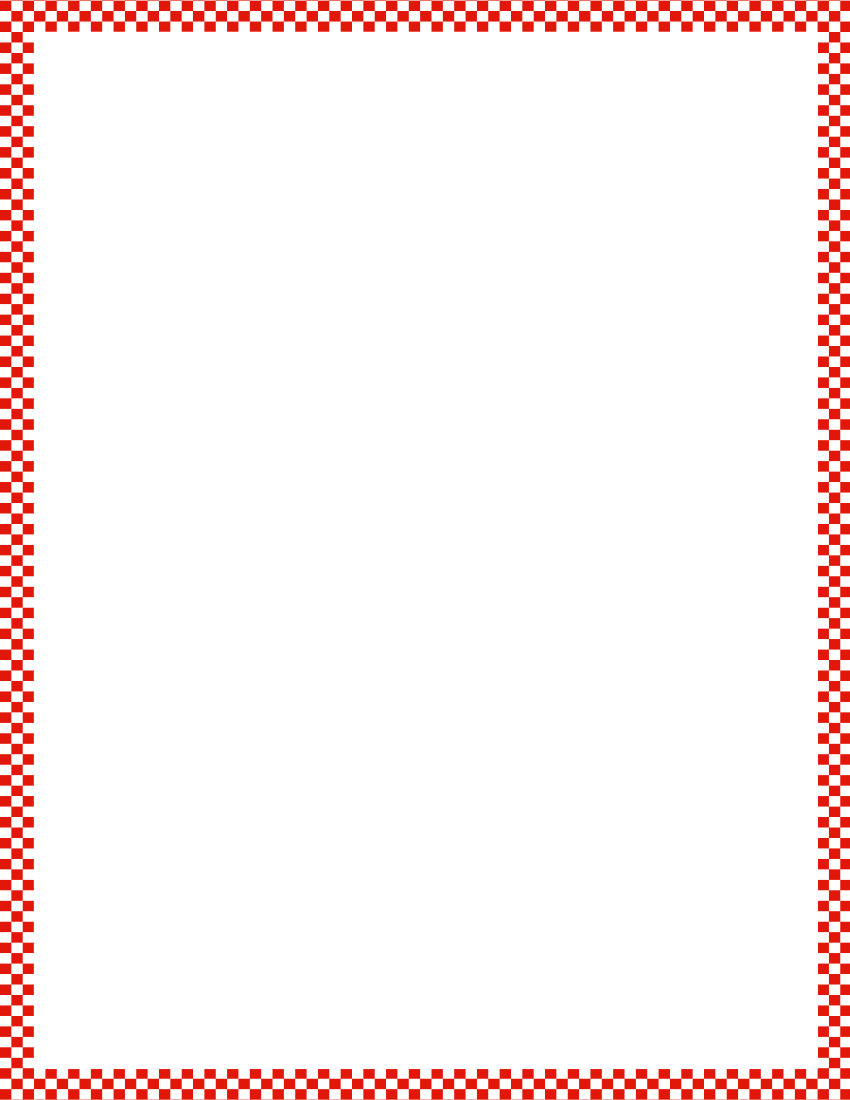 Module 1, Lesson 6
Fluency
Show Me Another Way
Remember how you learned to count on your fingers?  That’s called counting the Math Way.  First, I’ll ask you to show me fingers the Math Way.  Then, I’ll ask you to show me another way.
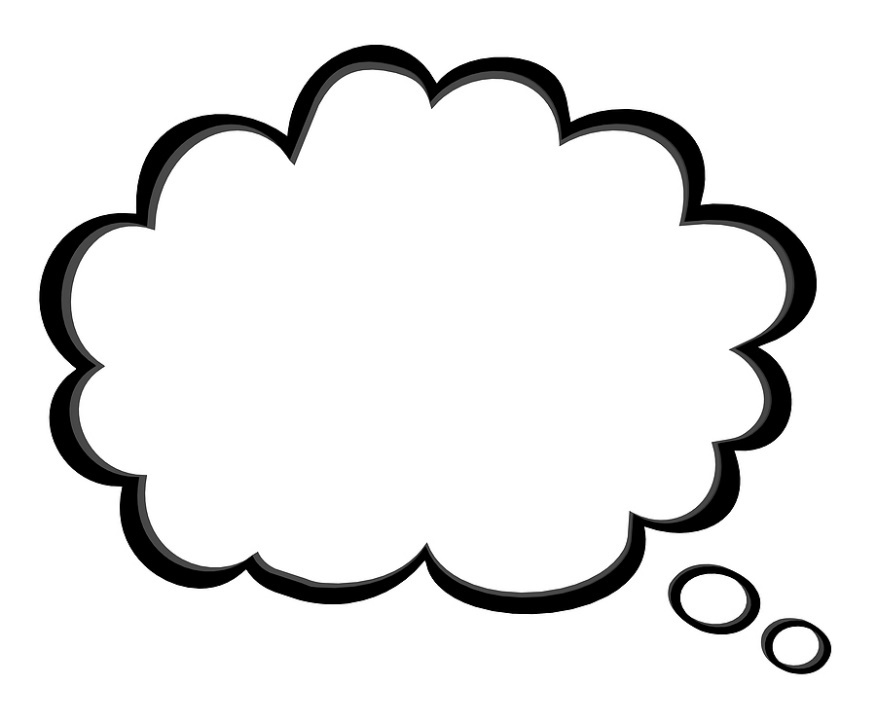 5
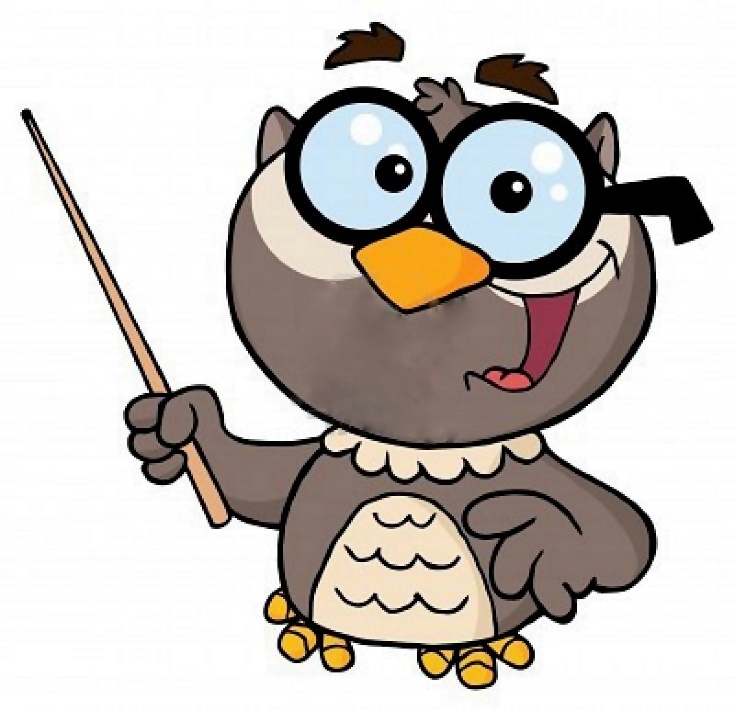 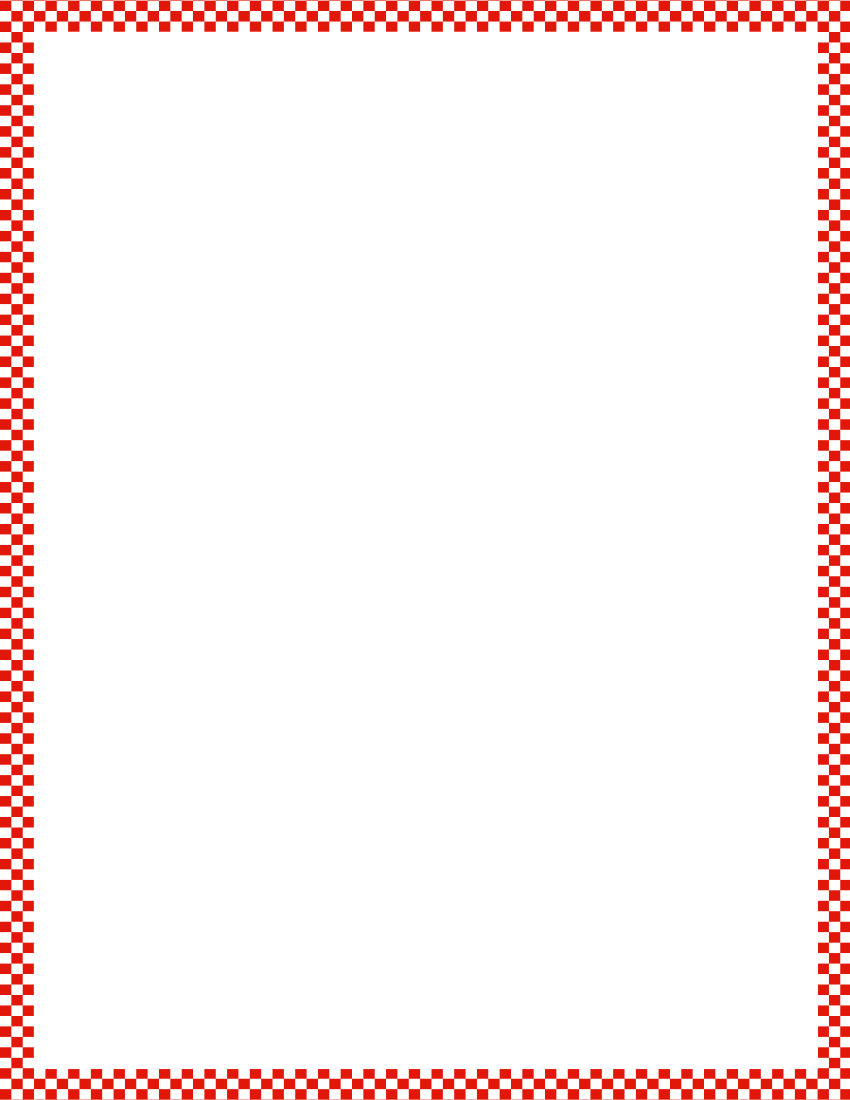 Module 1, Lesson 6
Fluency
Happy Counting
Let’s play Happy Counting!  When I hold my hand like this (point two fingers up), I want you to count up.  If I put my hand like this (point two fingers down), I want you to count down.  If I do this (close fist), that means stop, but try hard to remember the last number you said.  Ready?  

(Point up, 1, 2, 3, 4, 5, close fist, point fingers down, 4, 3, 2, 1, close fist, point fingers up, 2, 3, close fist, point fingers down, 2, 1, close fist, point fingers up, 2, 3, 4, 5)
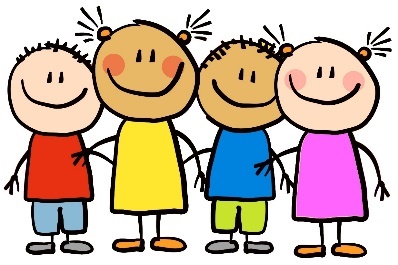 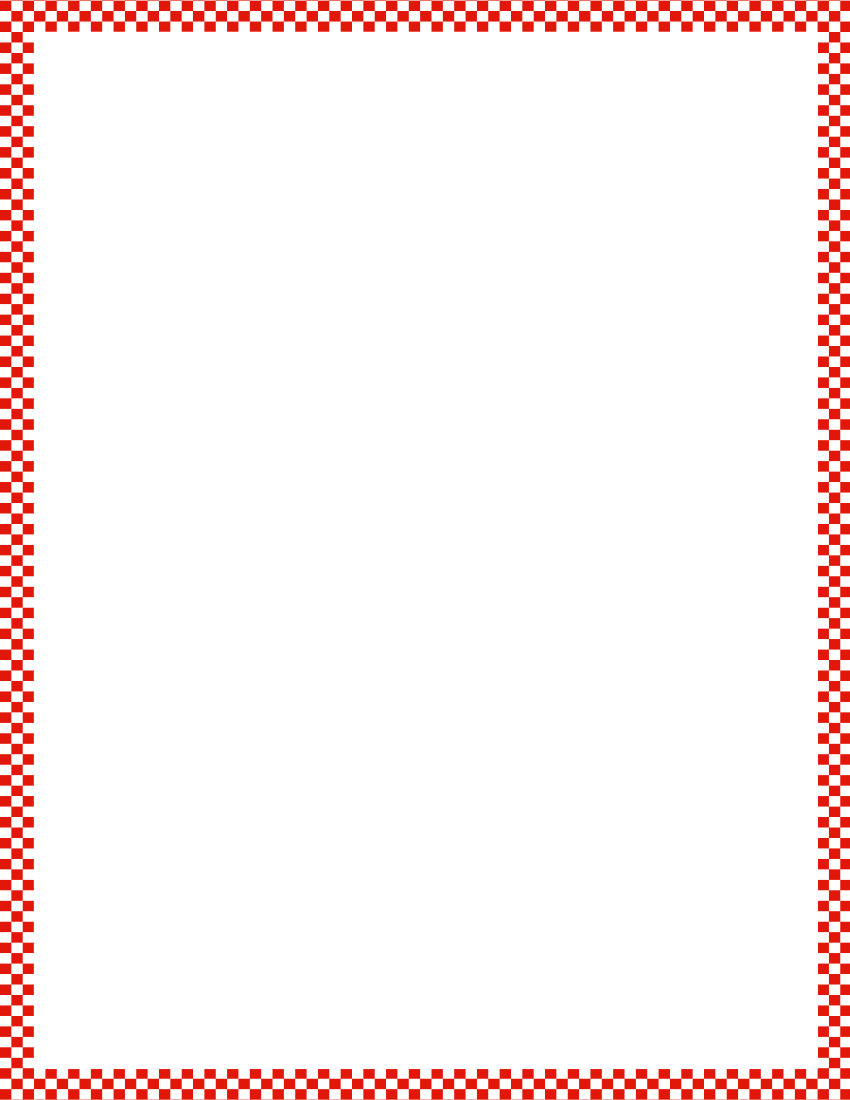 Module 1, Lesson 6
Fluency
Counting Around the Circle to 5
Let’s stand in a circle.  We’re going to play a fast counting game.  We’ll count around the circle.  Each person says the next two numbers.  So, if I said 1, 2, what would you say?  The next person would only say 5 since we are counting to 5, and they will sit down.  Eventually, everyone will be sitting down!
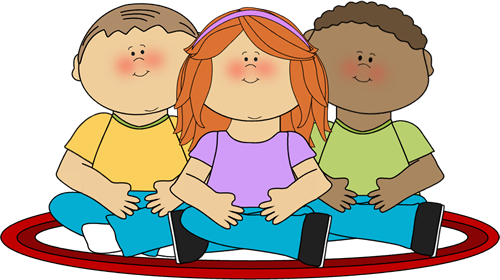 Application Problem
Module 1, Lesson 6
Draw one thing that you would wear in the summer.  Draw one thing you would wear in the winter.  Tell a friend how you chose those items.
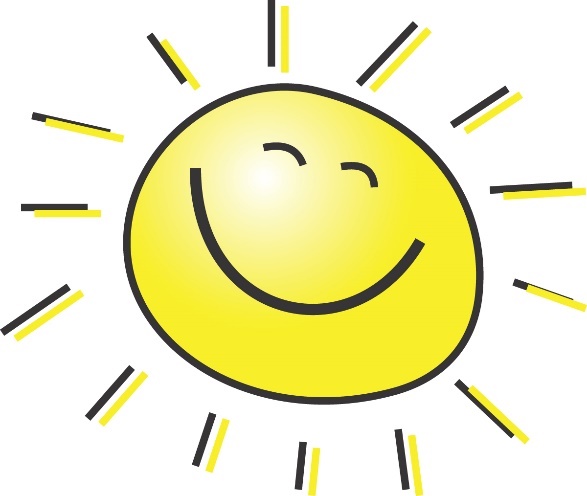 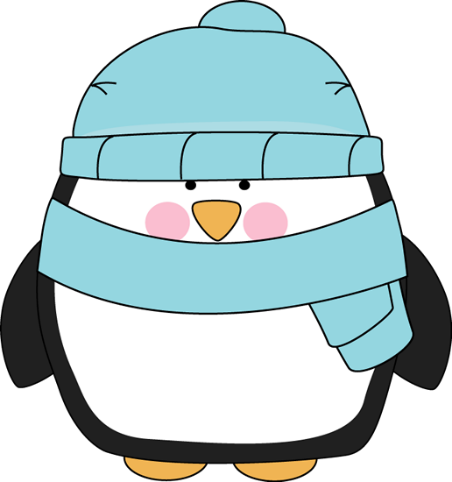 Module 1, Lesson 6
We’re going on a treasure hunt!  I have a lot of treasures in my bag.  When we find the treasures, we are going to sort them into groups.  The numbers of our groups are above the treasure chests.  What numbers do you see?
2
4
3
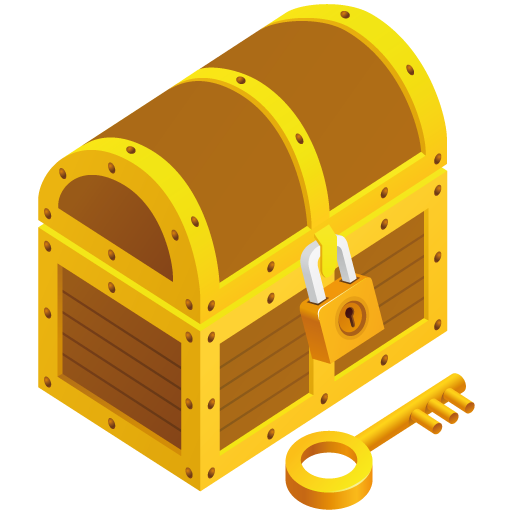 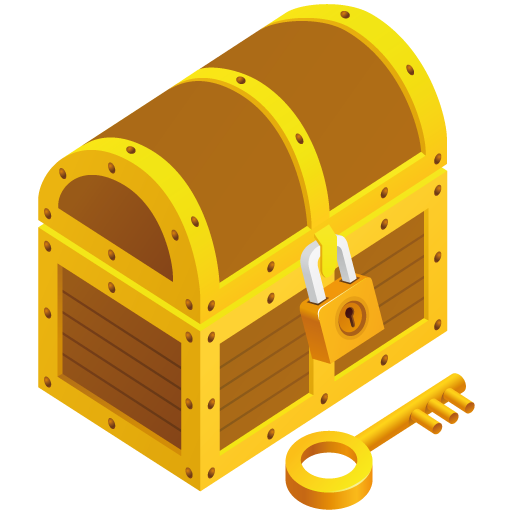 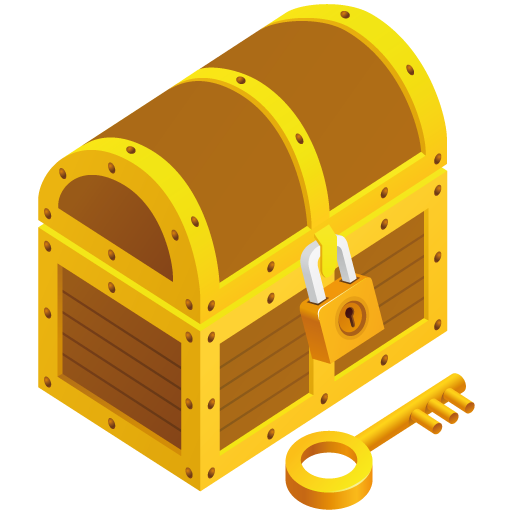 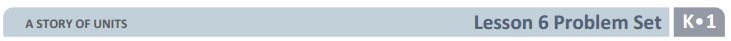 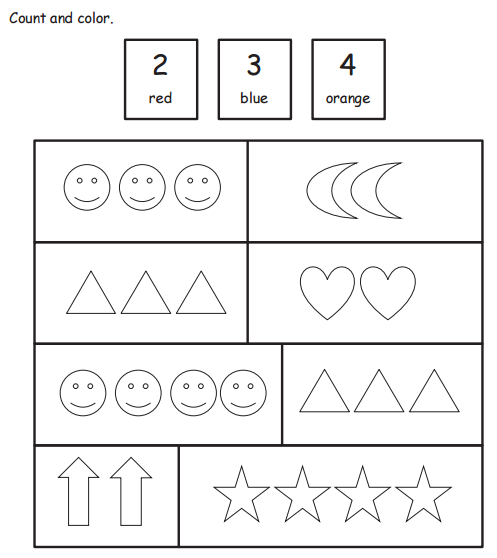 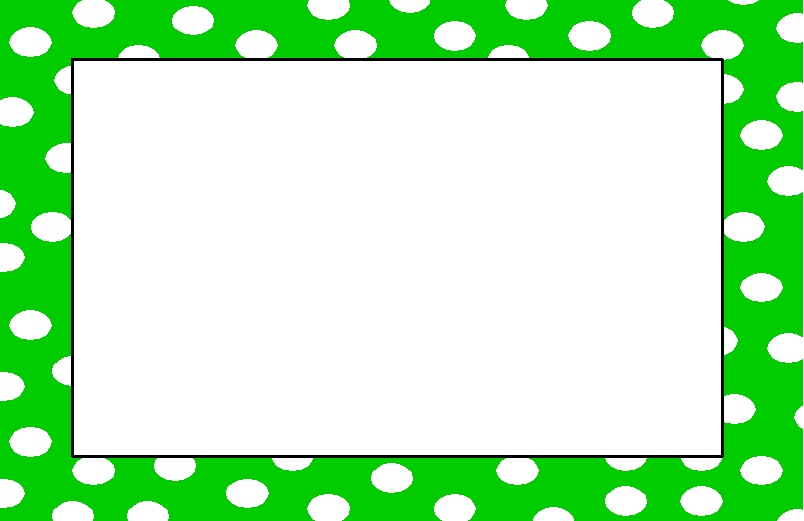 Debrief
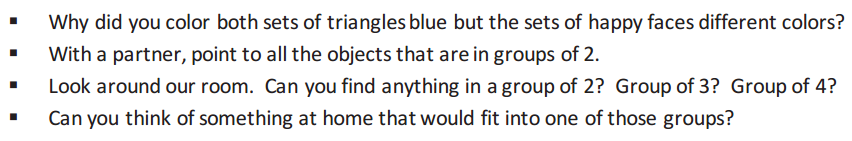 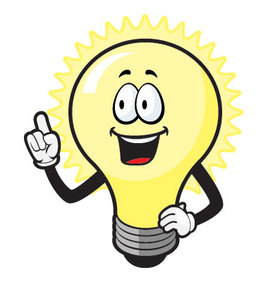 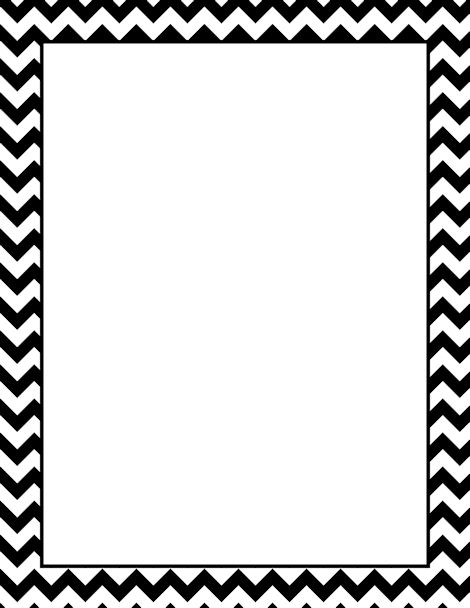 Lesson 7


I can count in vertical columns and horizontal rows and match to numbers.
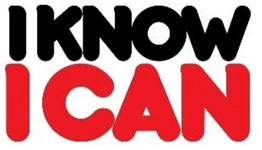 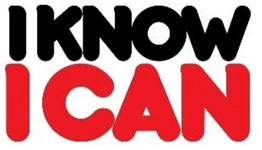 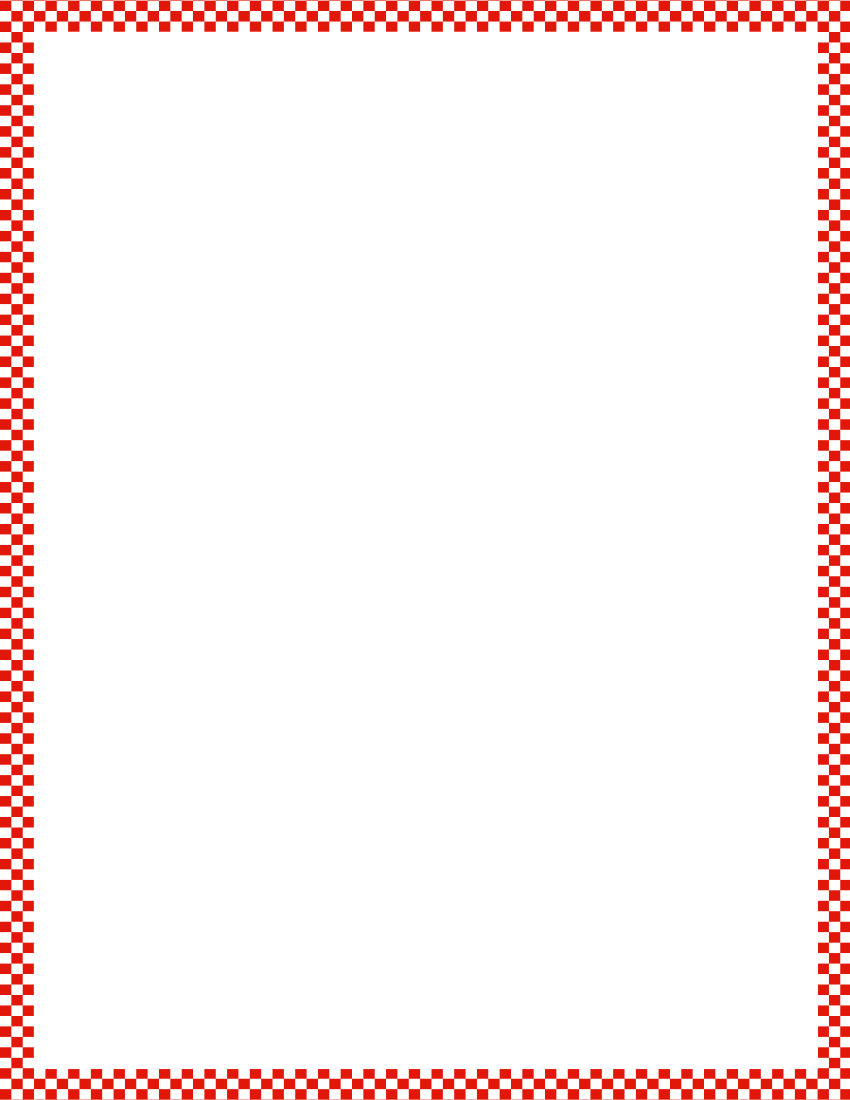 Module 1, Lesson 7
Fluency
Sunrise/Sunset Counting to 5
Hold your arms out in a great big circle.  Pretend you are the sun!  It’s morning, and the sun is coming up.  Let me see your sunrise (gradually rise from crouching to standing on tip-toes).  What does the sun do at night?  Show me your sunset.  Now, we’ll count as we make the sun rise.  (1-5 while rising, 5-1 while going back to a crouch)
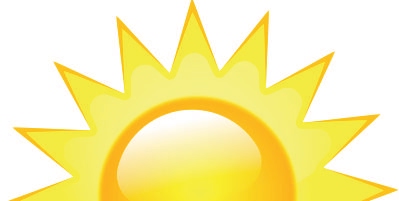 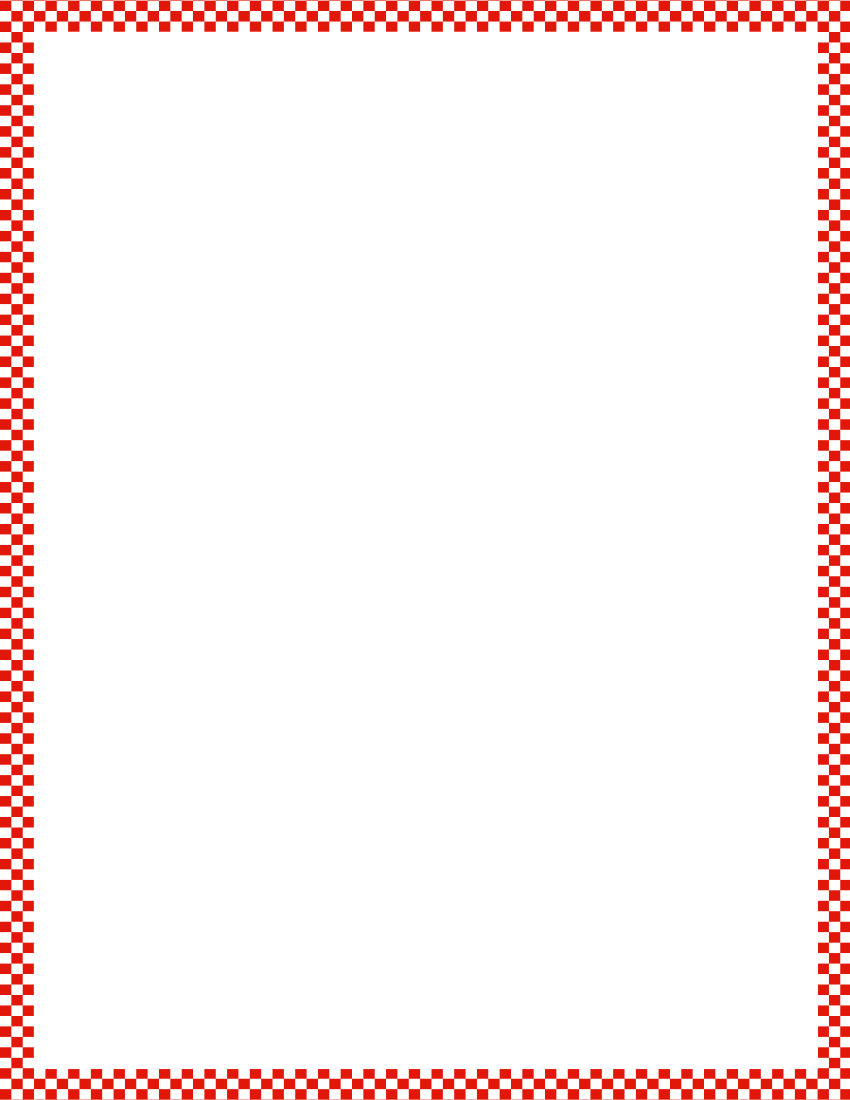 Module 1, Lesson 7
Fluency
Roll, Grab, Count
Roll the die.  Touch and count the dots.  Put that many cubes on the 5-frame.  Roll again.  Add or remove cubes to match the new number rolled.
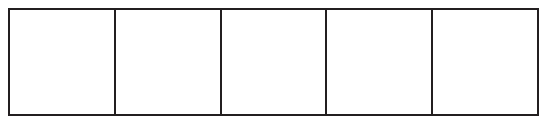 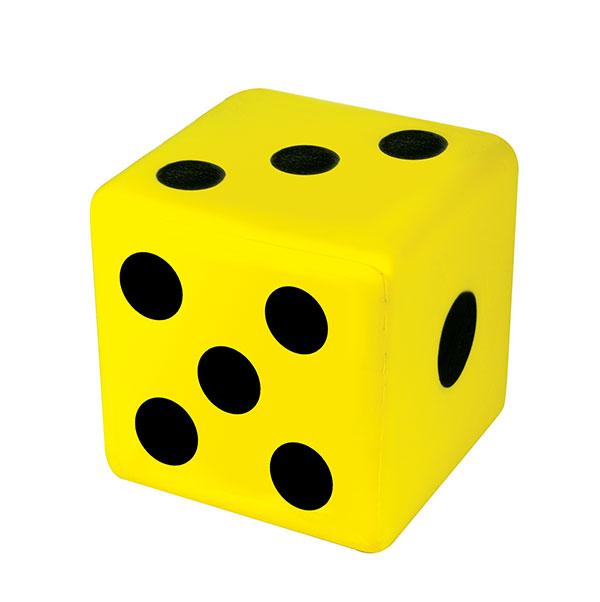 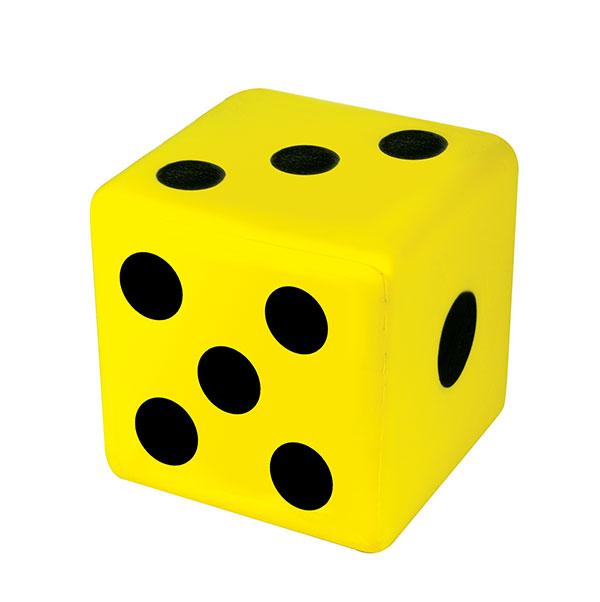 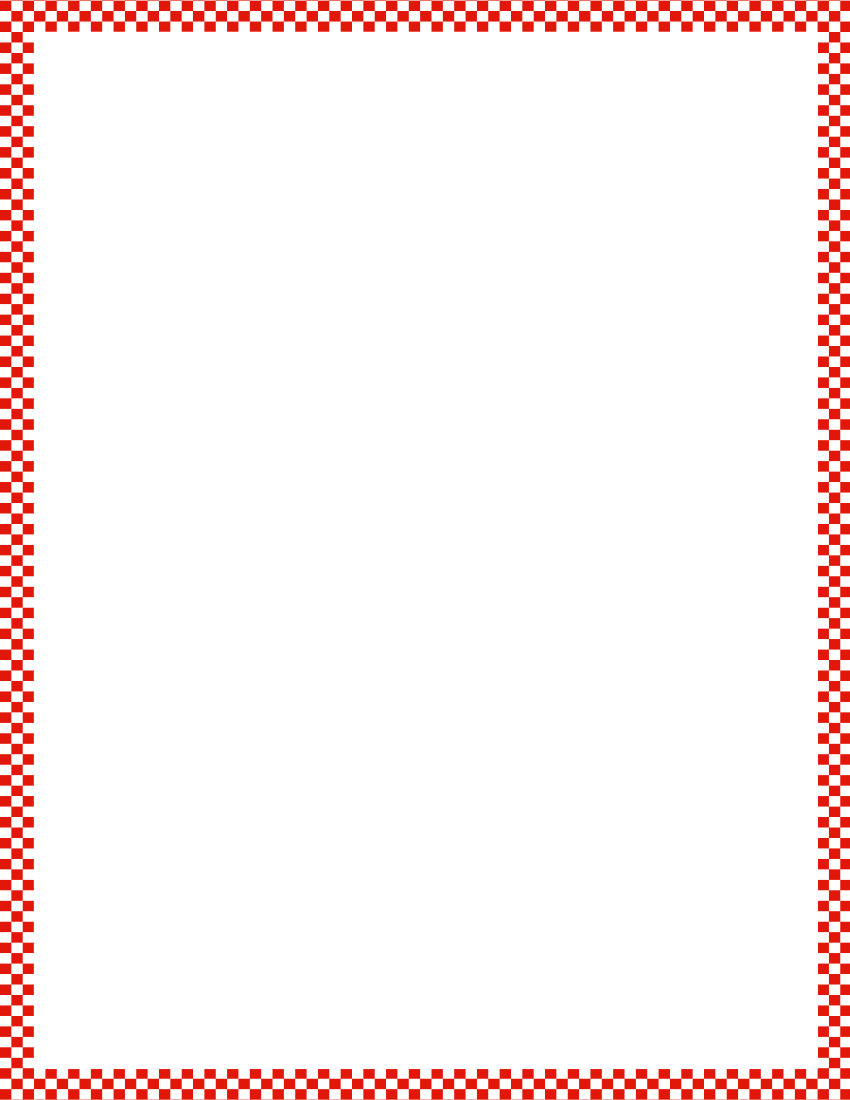 Module 1, Lesson 7
Fluency
Rekenrek Roller Coaster
Gradually raise your hand as the numbers increase and lower your hand as the numbers decrease, like the motion of a wave.
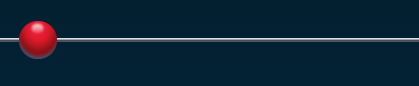 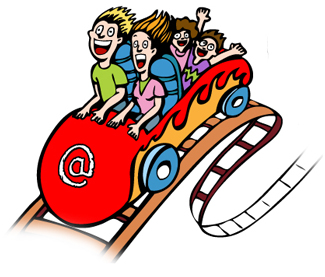 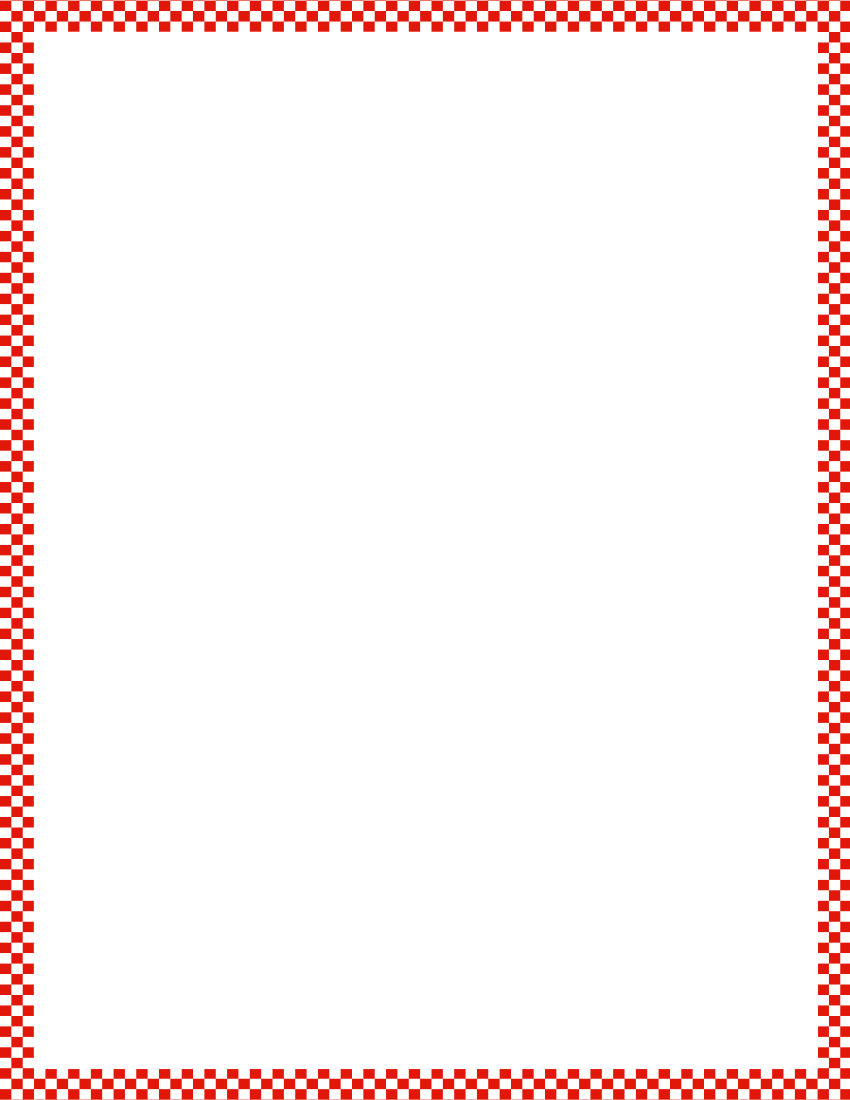 Module 1, Lesson 7
Fluency
Rekenrek Roller Coaster
Gradually raise your hand as the numbers increase and lower your hand as the numbers decrease, like the motion of a wave.
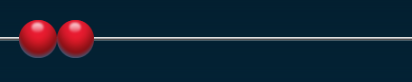 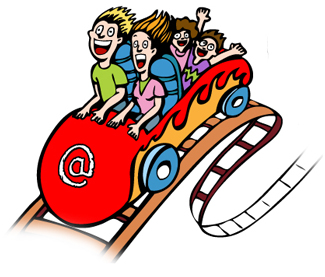 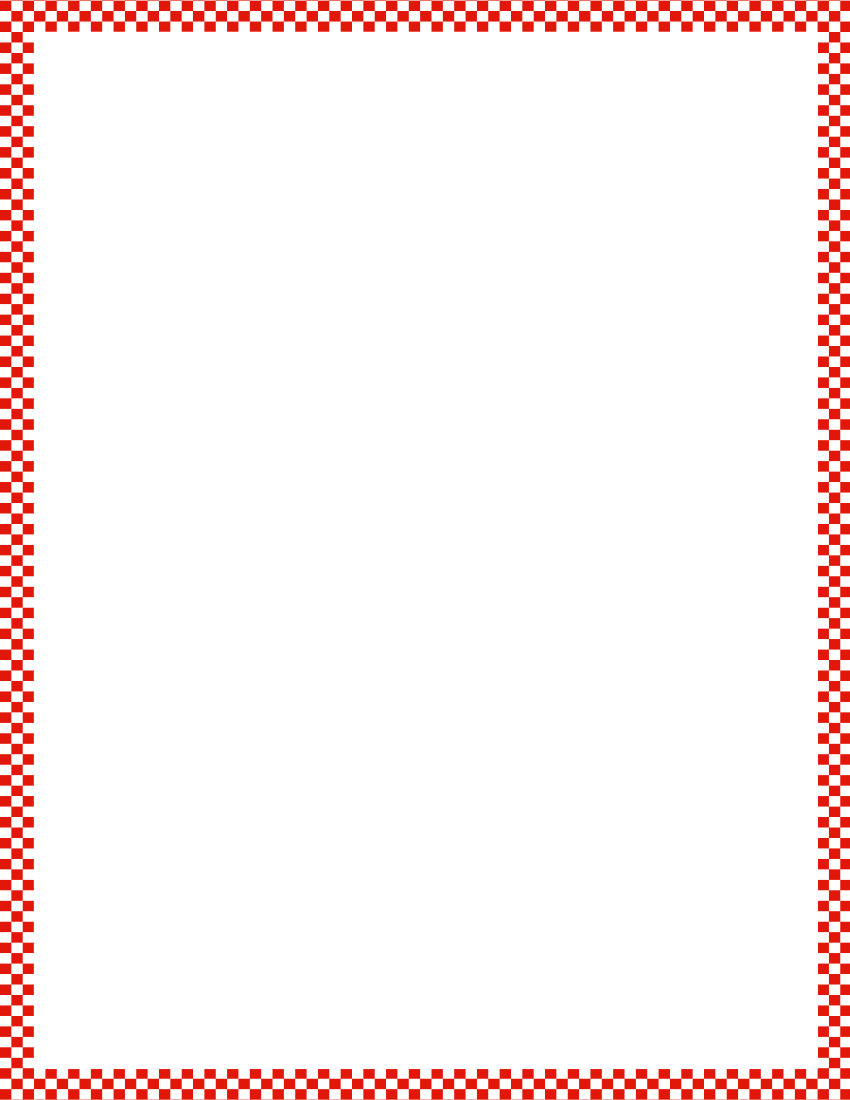 Module 1, Lesson 7
Fluency
Rekenrek Roller Coaster
Gradually raise your hand as the numbers increase and lower your hand as the numbers decrease, like the motion of a wave.
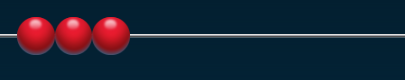 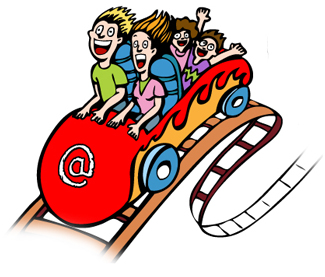 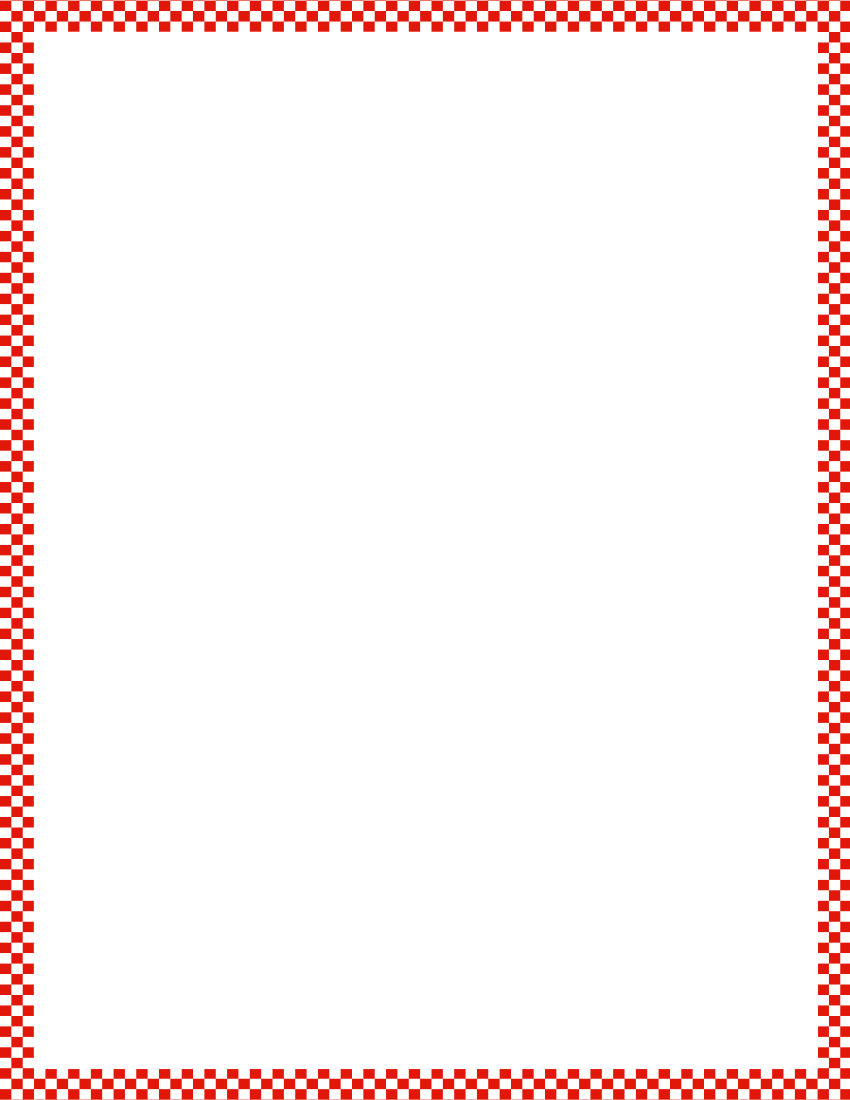 Module 1, Lesson 7
Fluency
Rekenrek Roller Coaster
Gradually raise your hand as the numbers increase and lower your hand as the numbers decrease, like the motion of a wave.
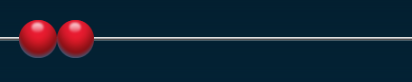 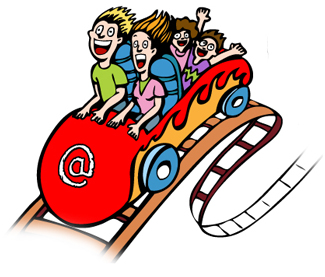 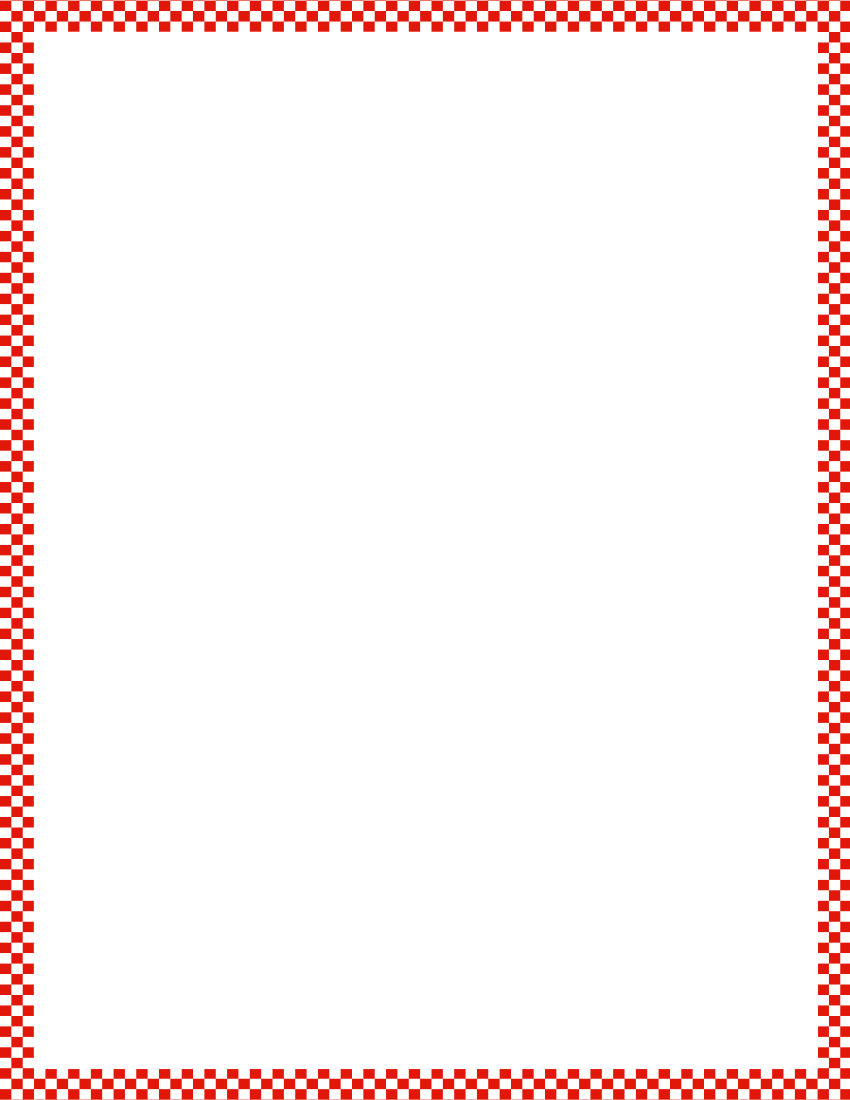 Module 1, Lesson 7
Fluency
Rekenrek Roller Coaster
Gradually raise your hand as the numbers increase and lower your hand as the numbers decrease, like the motion of a wave.
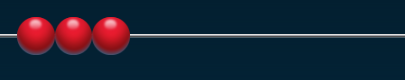 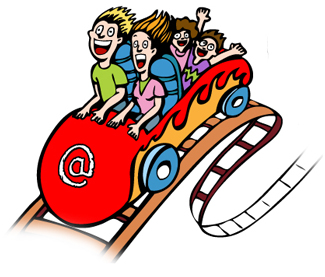 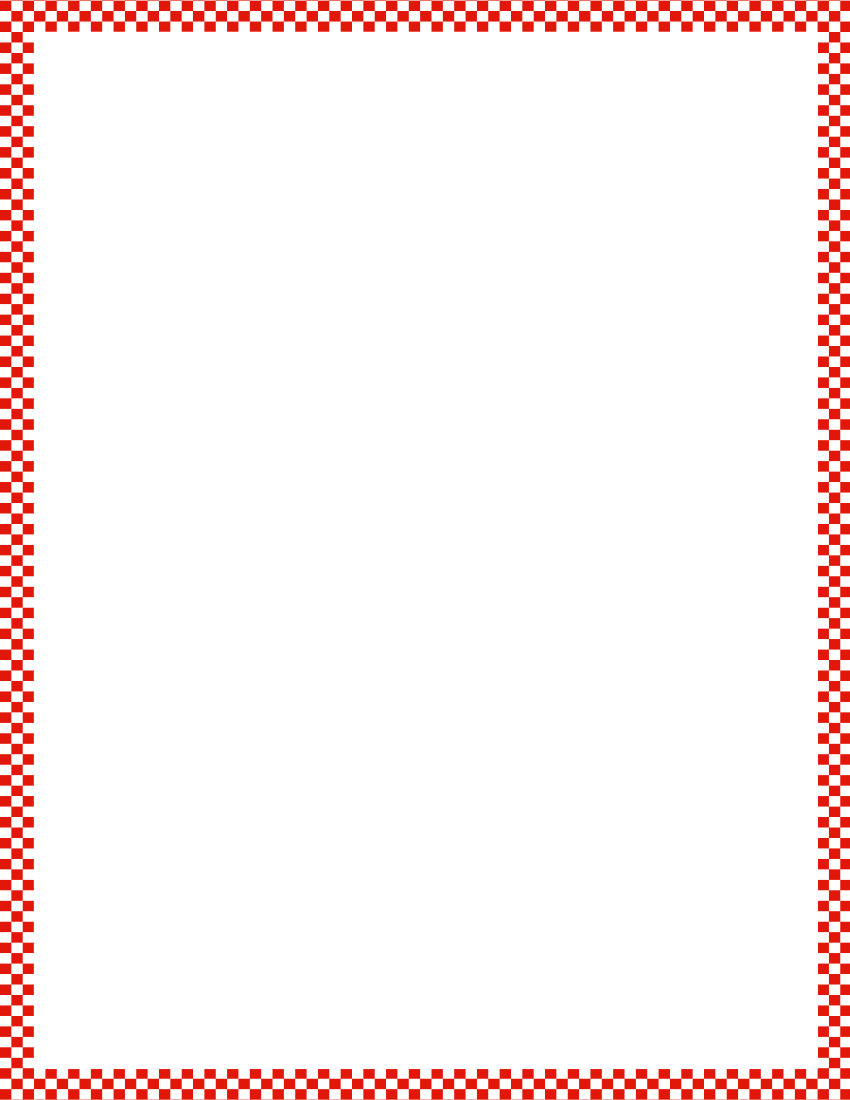 Module 1, Lesson 7
Fluency
Rekenrek Roller Coaster
Gradually raise your hand as the numbers increase and lower your hand as the numbers decrease, like the motion of a wave.
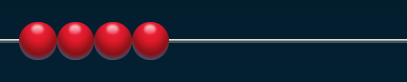 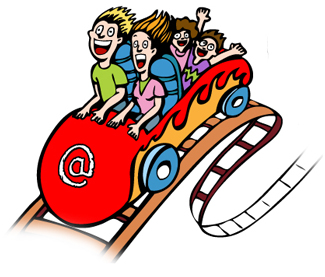 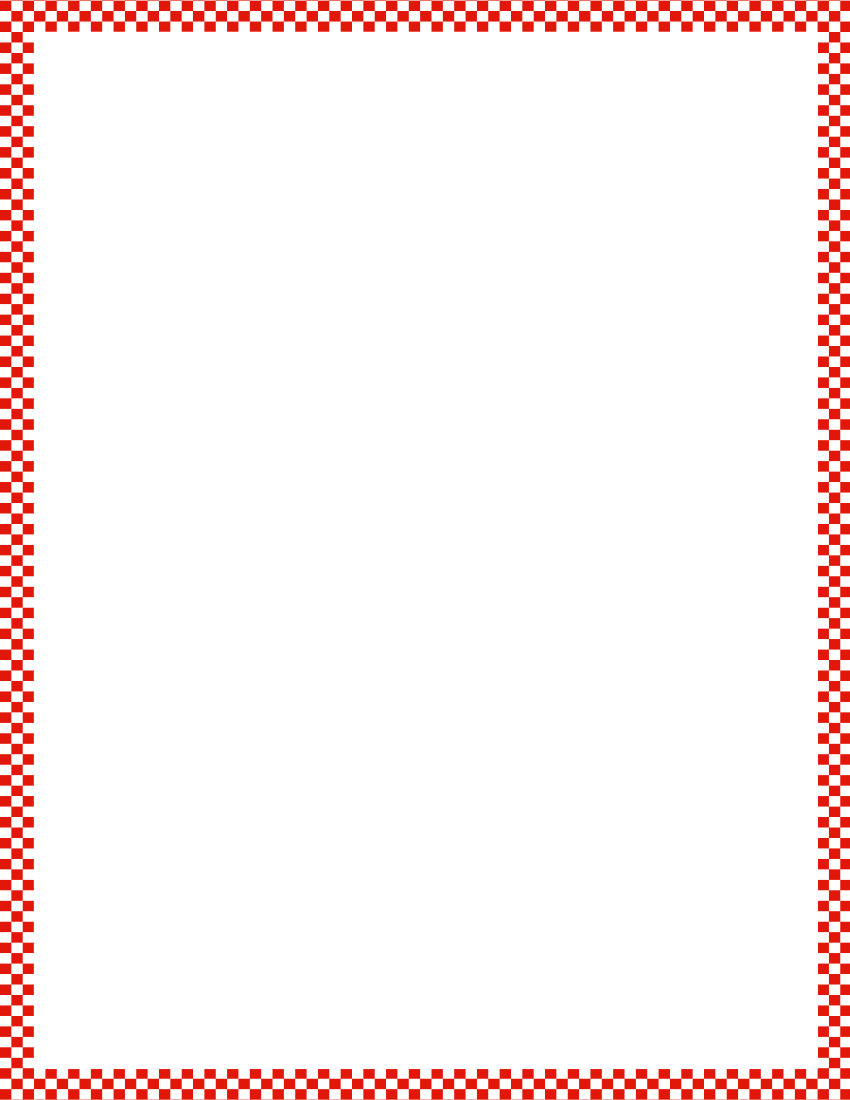 Module 1, Lesson 7
Fluency
Rekenrek Roller Coaster
Gradually raise your hand as the numbers increase and lower your hand as the numbers decrease, like the motion of a wave.
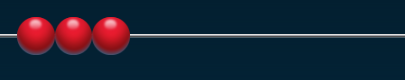 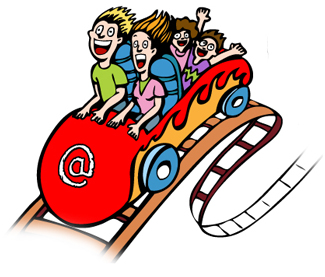 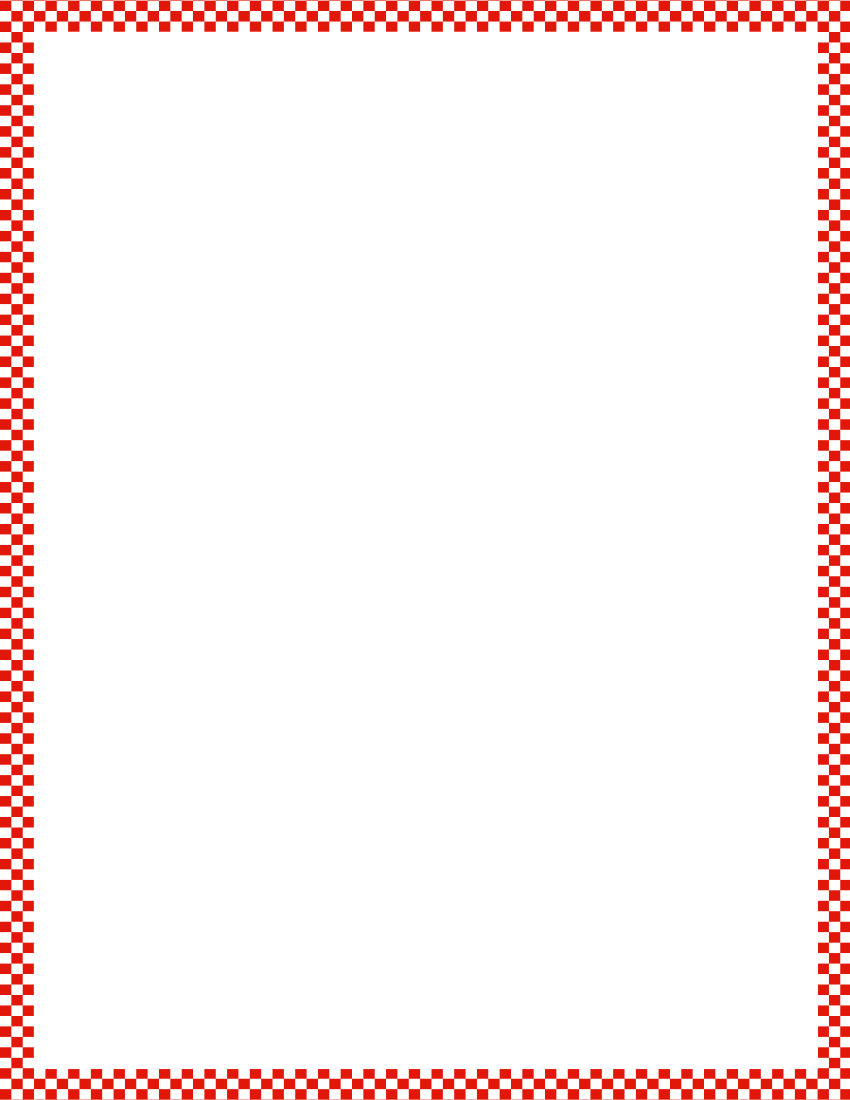 Module 1, Lesson 7
Fluency
Rekenrek Roller Coaster
Gradually raise your hand as the numbers increase and lower your hand as the numbers decrease, like the motion of a wave.
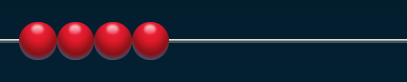 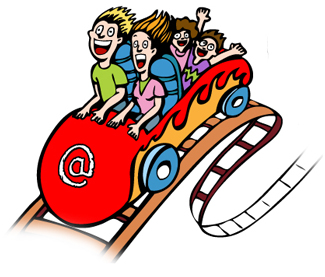 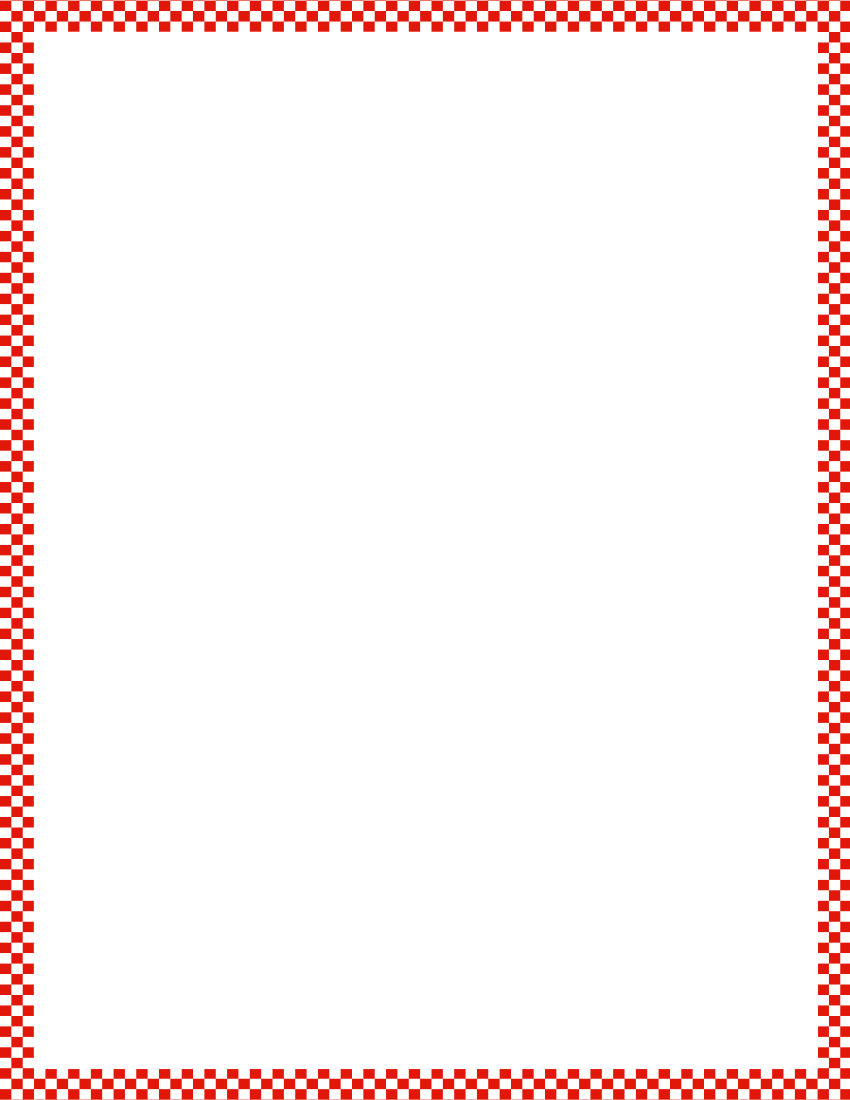 Module 1, Lesson 7
Fluency
Rekenrek Roller Coaster
Gradually raise your hand as the numbers increase and lower your hand as the numbers decrease, like the motion of a wave.
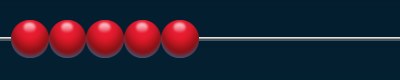 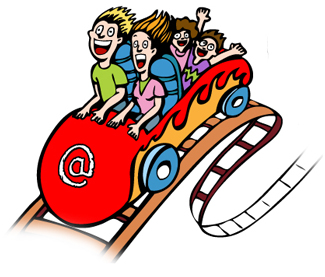 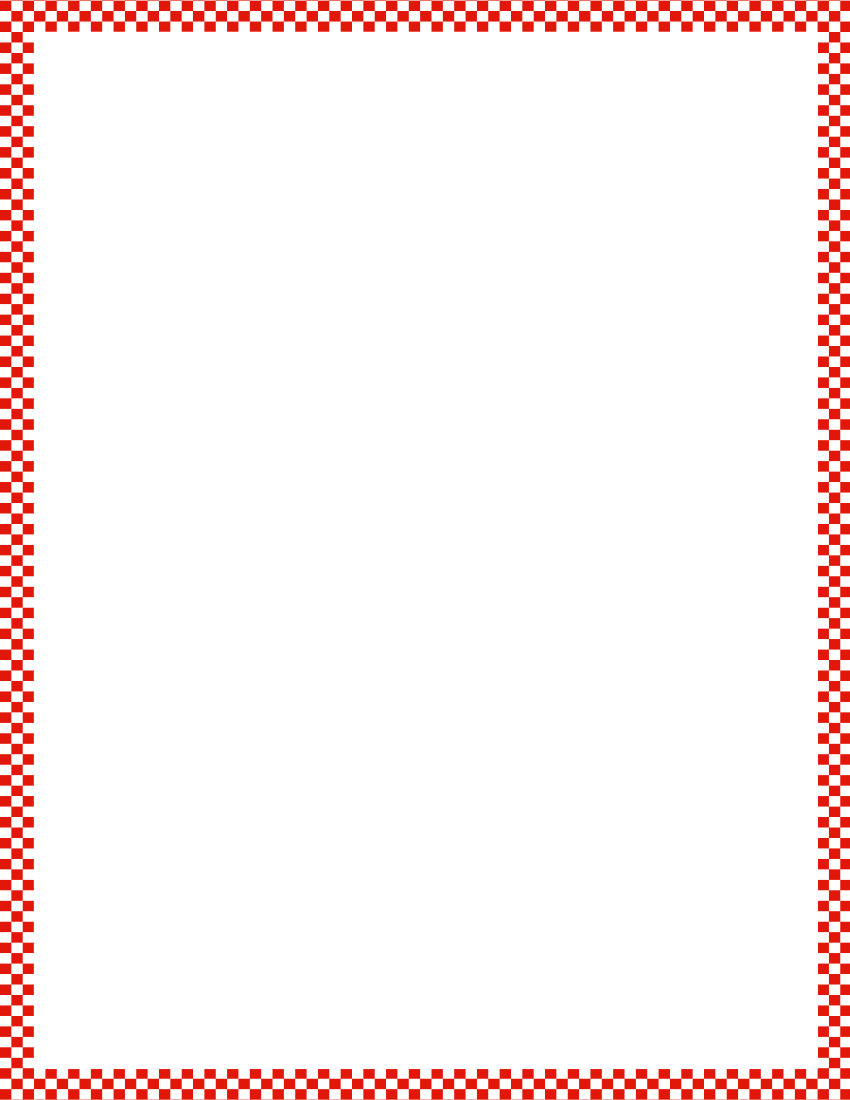 Module 1, Lesson 7
Fluency
Rekenrek Roller Coaster
Gradually raise your hand as the numbers increase and lower your hand as the numbers decrease, like the motion of a wave.
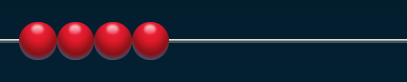 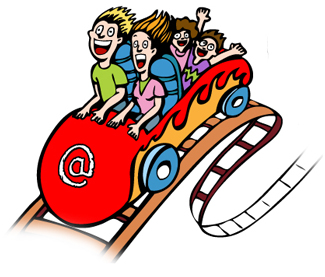 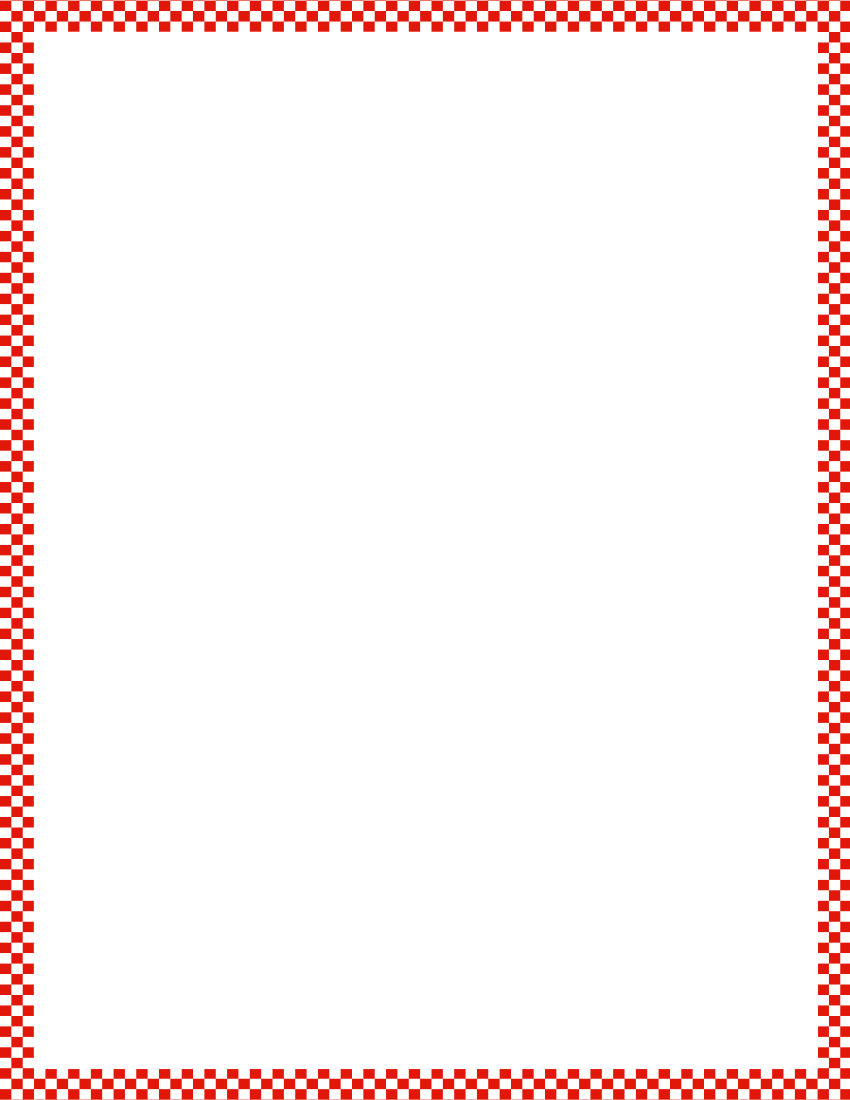 Module 1, Lesson 7
Fluency
Rekenrek Roller Coaster
Gradually raise your hand as the numbers increase and lower your hand as the numbers decrease, like the motion of a wave.
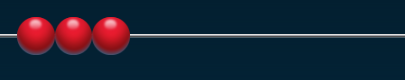 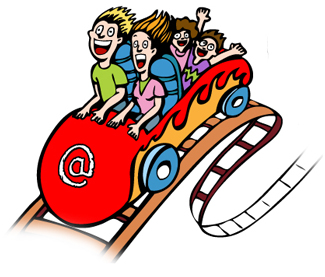 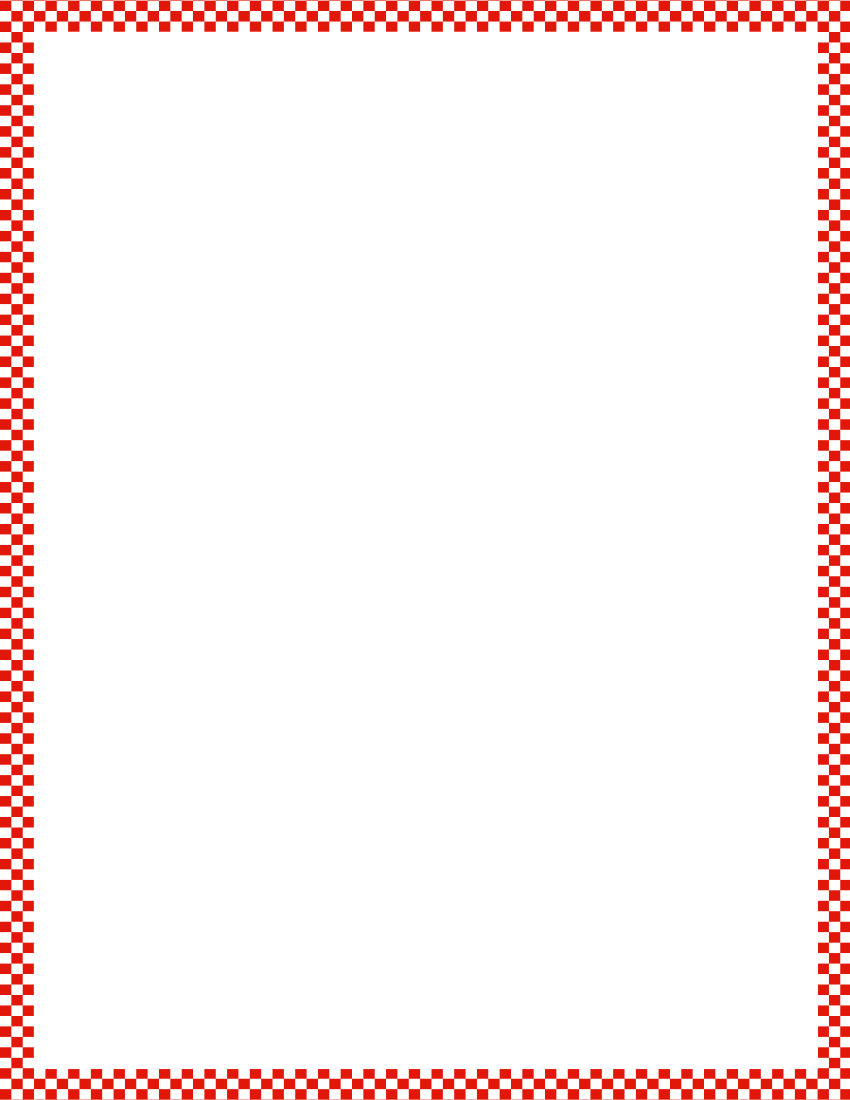 Module 1, Lesson 7
Fluency
Rekenrek Roller Coaster
Gradually raise your hand as the numbers increase and lower your hand as the numbers decrease, like the motion of a wave.
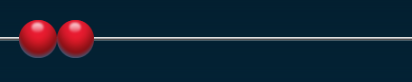 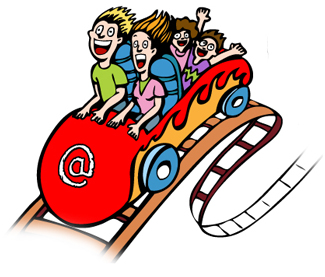 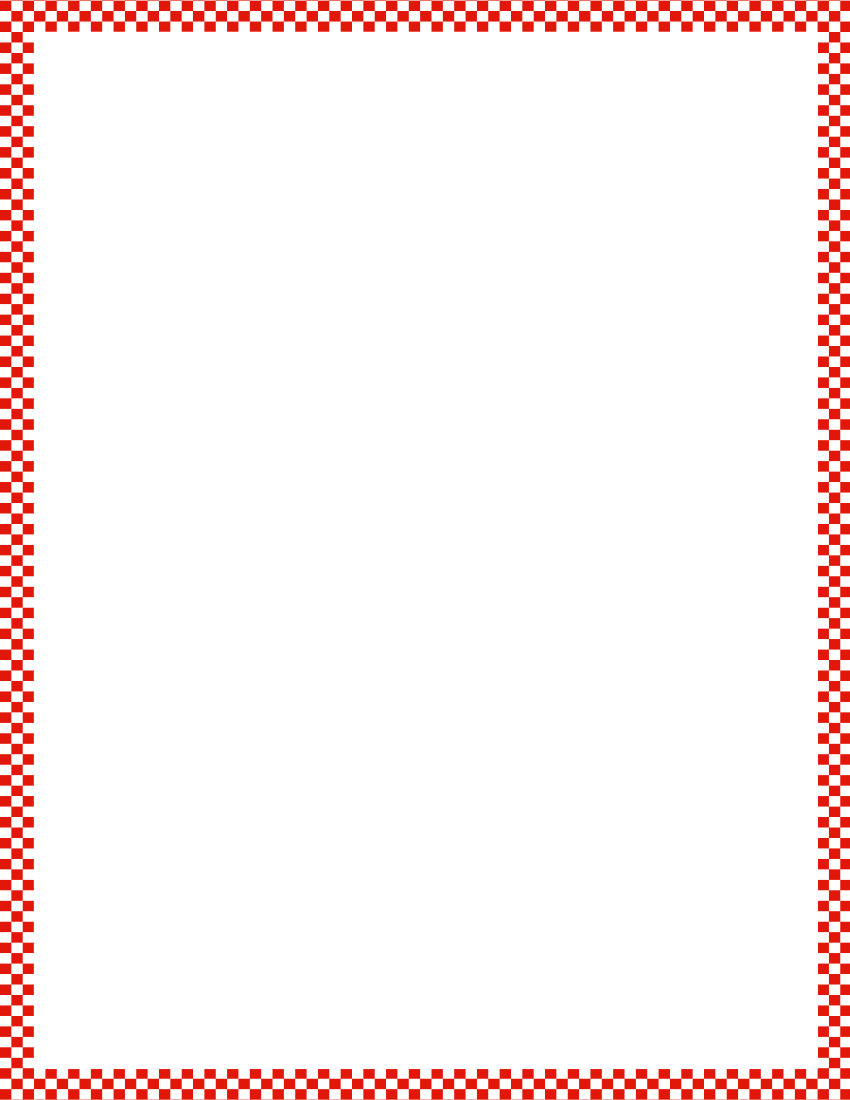 Module 1, Lesson 7
Fluency
Rekenrek Roller Coaster
Gradually raise your hand as the numbers increase and lower your hand as the numbers decrease, like the motion of a wave.
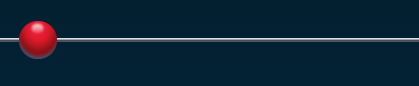 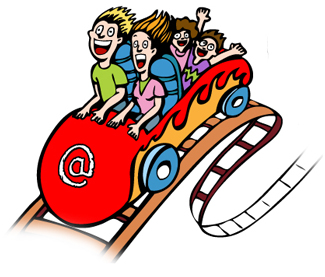 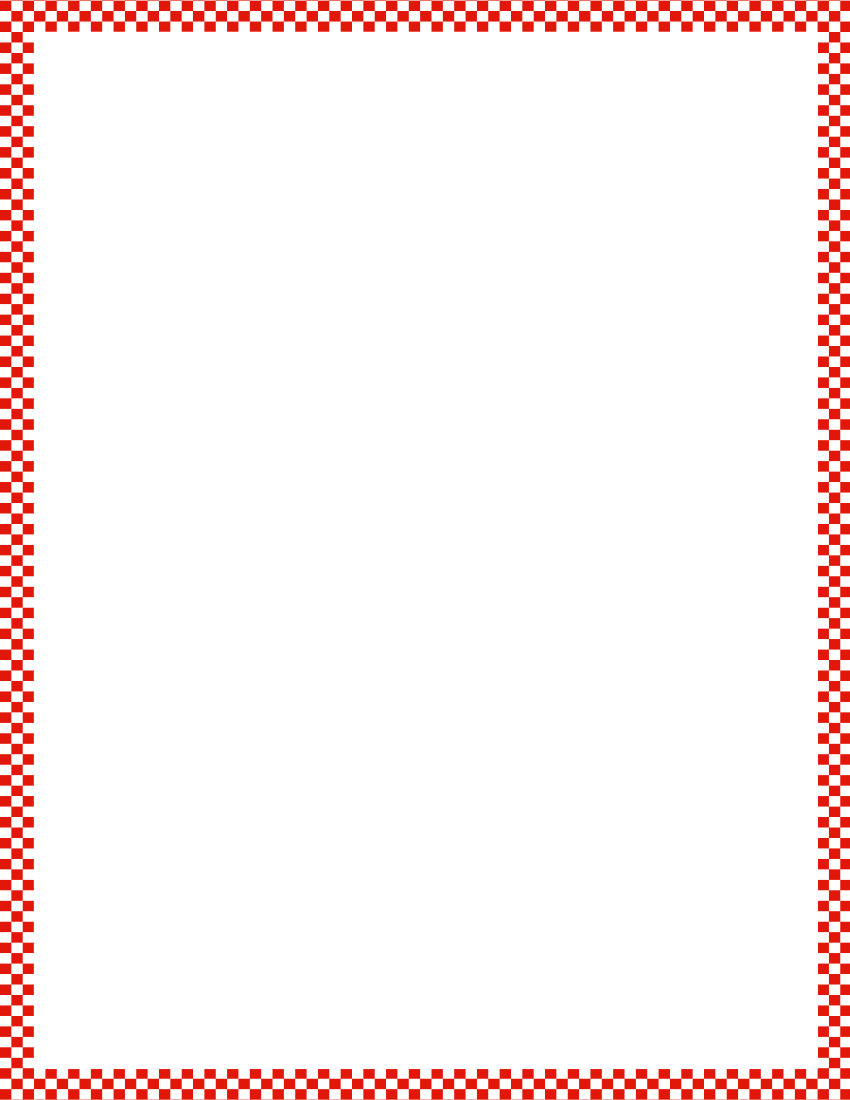 Module 1, Lesson 7
Fluency
Rekenrek Roller Coaster
Gradually raise your hand as the numbers increase and lower your hand as the numbers decrease, like the motion of a wave.
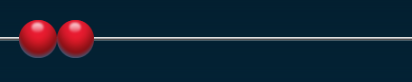 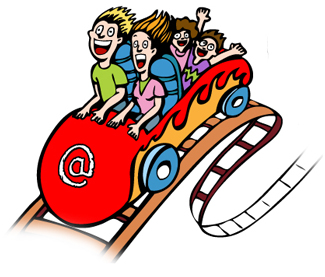 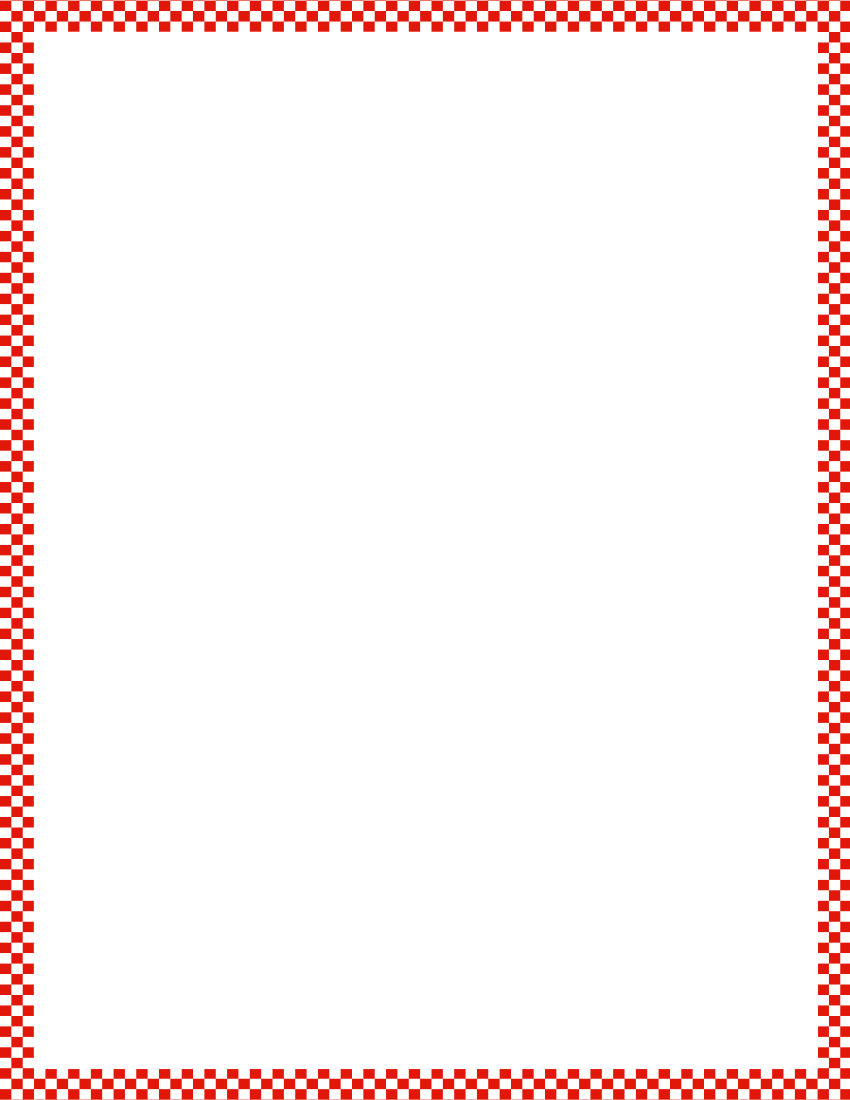 Module 1, Lesson 7
Fluency
Rekenrek Roller Coaster
Gradually raise your hand as the numbers increase and lower your hand as the numbers decrease, like the motion of a wave.
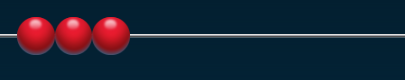 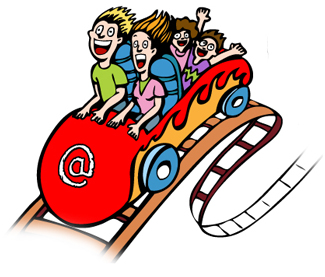 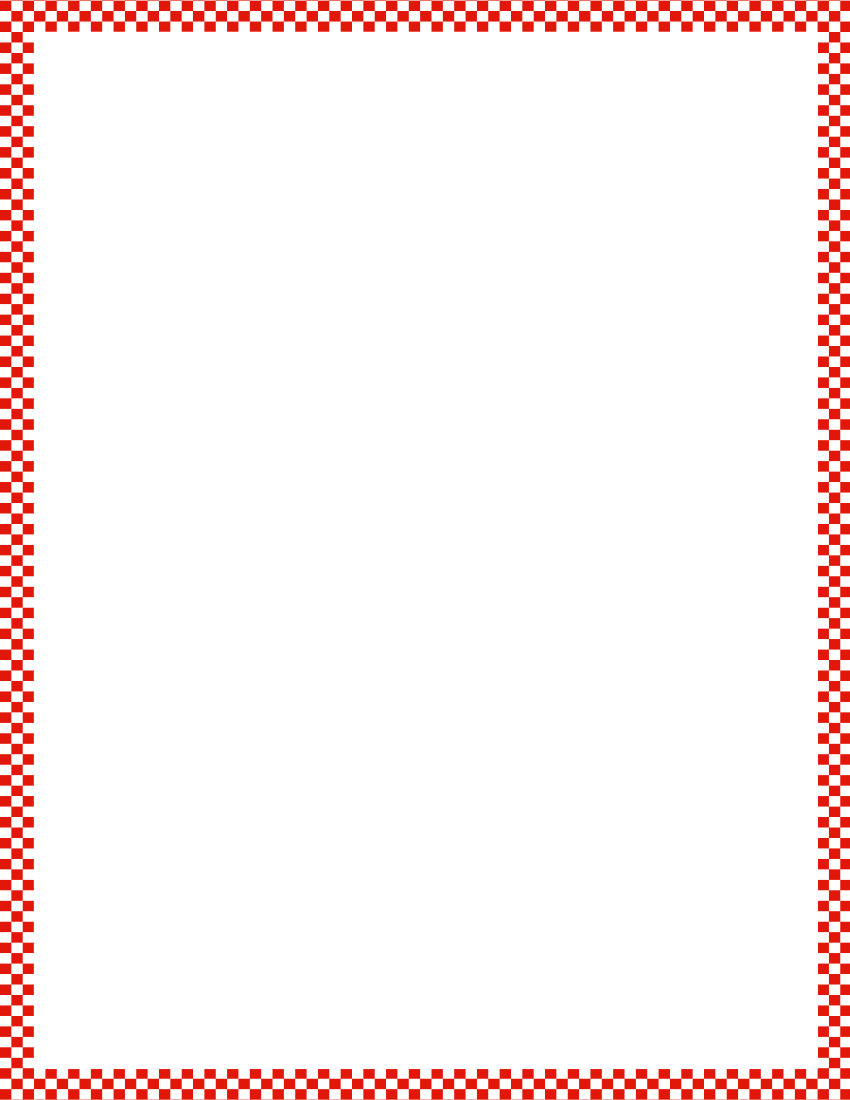 Module 1, Lesson 7
Fluency
Rekenrek Roller Coaster
Gradually raise your hand as the numbers increase and lower your hand as the numbers decrease, like the motion of a wave.
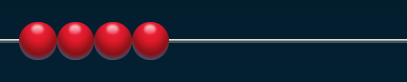 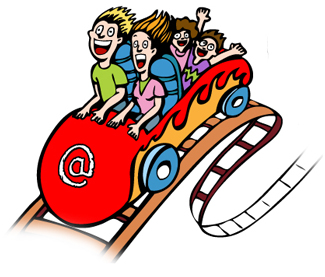 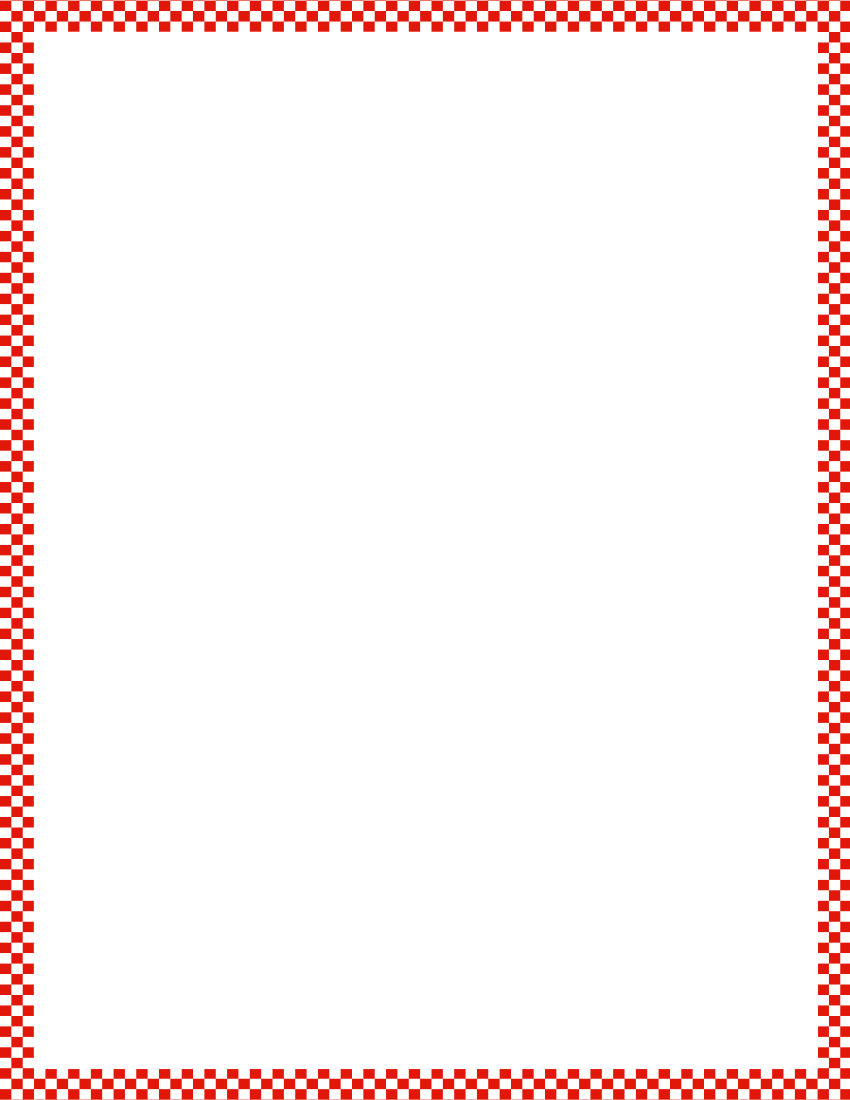 Module 1, Lesson 7
Fluency
Rekenrek Roller Coaster
Gradually raise your hand as the numbers increase and lower your hand as the numbers decrease, like the motion of a wave.
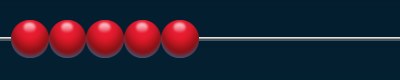 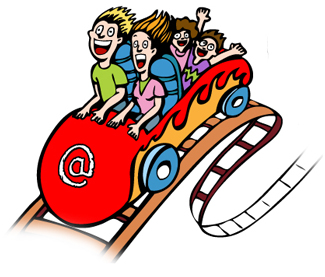 Application Problem
Module 1, Lesson 7
Find two things in this room that we use during math.  Show a friend the things you found.  How many things did you and your friend find all together?  Did you find some of the same things?  If so, put them together and count them.
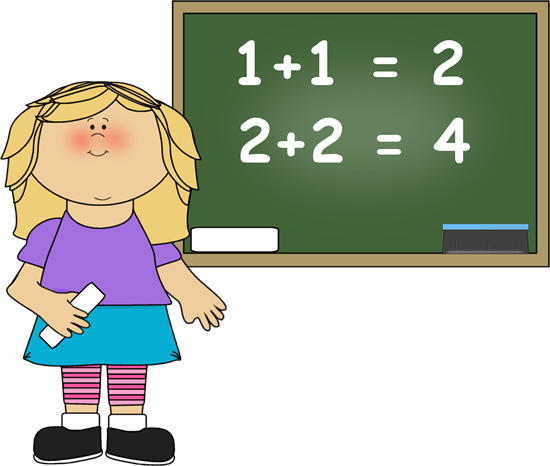 Module 1, Lesson 7
What number is this?
Can someone find something in the room that we have 1 of?
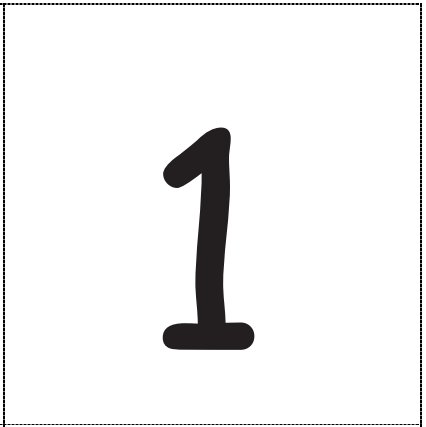 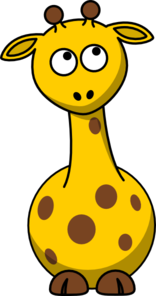 Module 1, Lesson 7
What number is this?
Can someone find something in the room that we have 2 of?
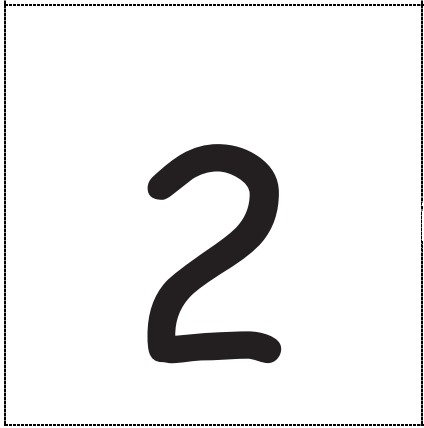 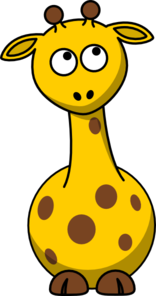 Module 1, Lesson 7
What number is this?
Can someone find something in the room that we have 3 of?
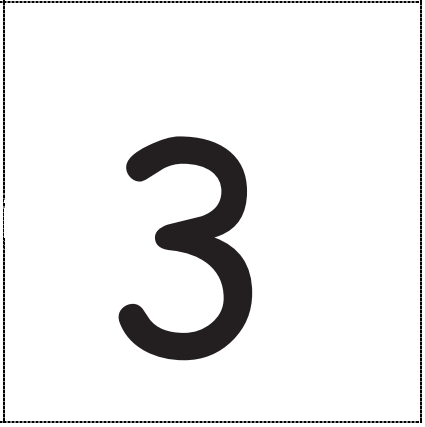 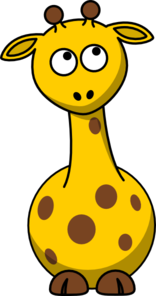 Module 1, Lesson 7
What number is this?
Can someone find something in the room that we have 4 of?
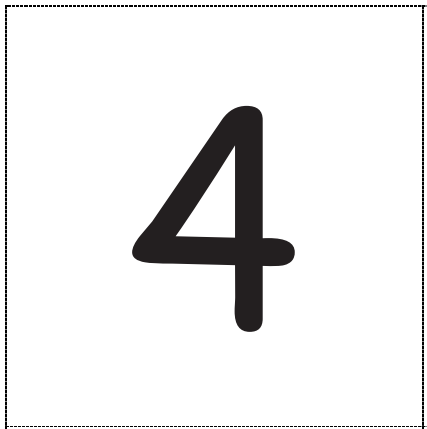 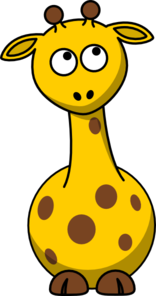 Module 1, Lesson 7
What number is this?
Can someone find something in the room that we have 5 of?
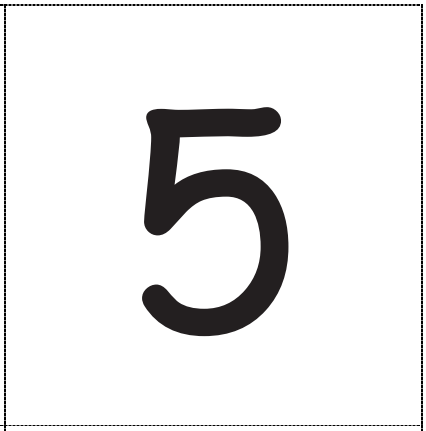 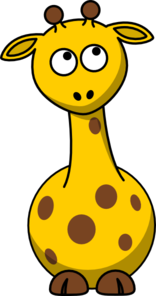 Module 1, Lesson 7
Look at these cubes!
I want to count how many I have of each color cube, but they are all mixed up!  What should I do?
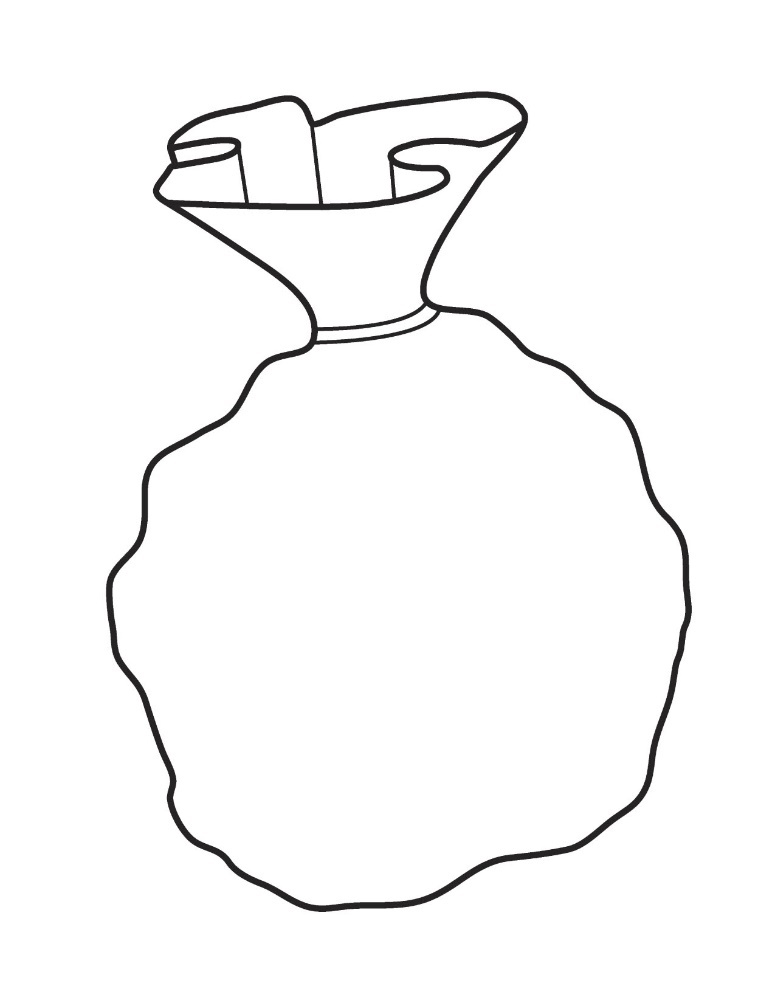 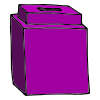 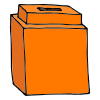 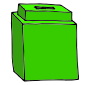 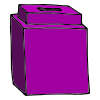 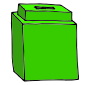 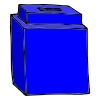 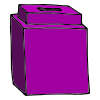 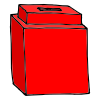 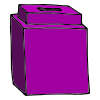 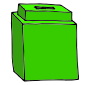 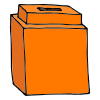 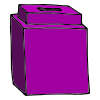 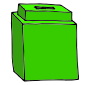 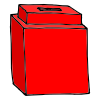 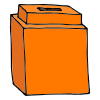 Module 1, Lesson 7
Let’s dump them out and put the cubes that are the same color together.  Now, let’s count them!  How many blue cubes?
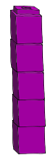 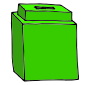 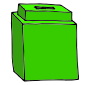 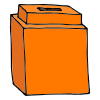 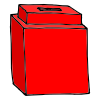 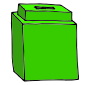 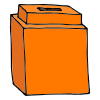 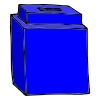 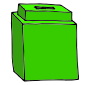 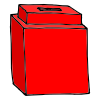 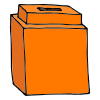 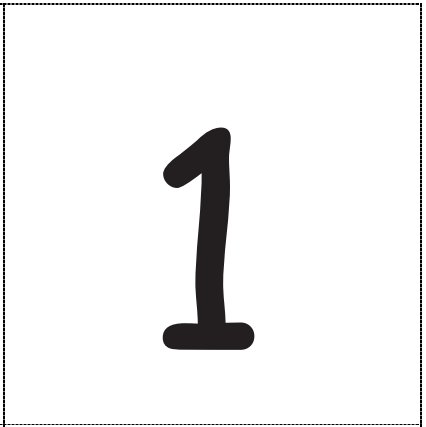 Module 1, Lesson 7
How may red cubes?
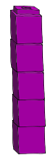 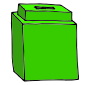 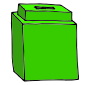 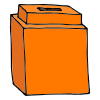 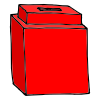 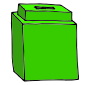 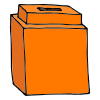 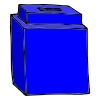 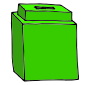 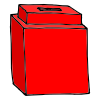 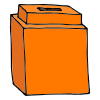 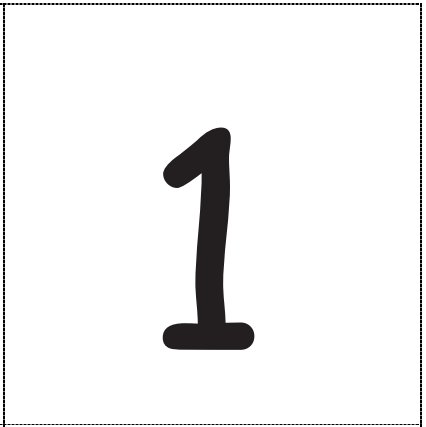 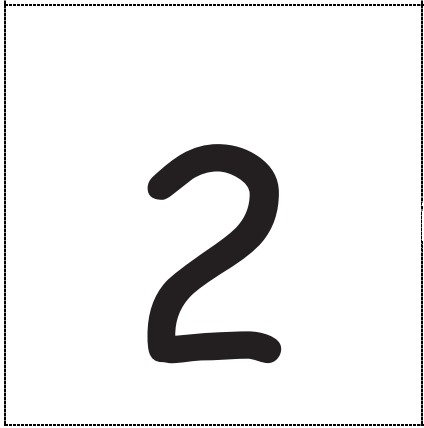 Module 1, Lesson 7
How may orange cubes?
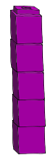 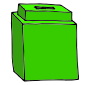 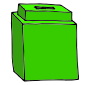 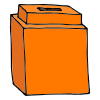 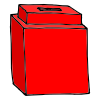 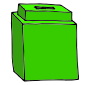 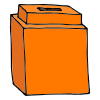 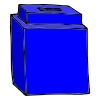 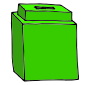 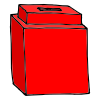 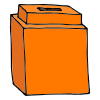 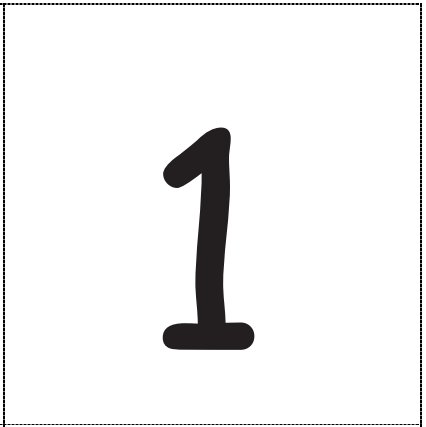 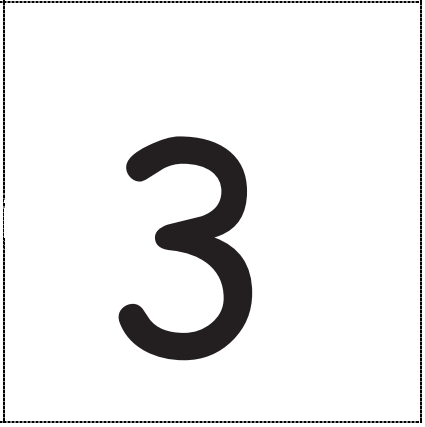 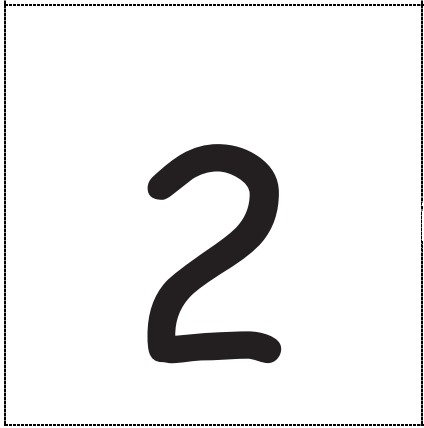 Module 1, Lesson 7
How may green cubes?
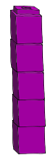 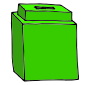 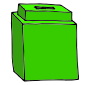 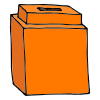 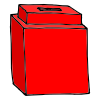 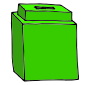 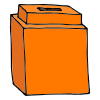 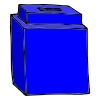 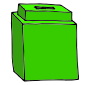 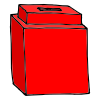 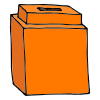 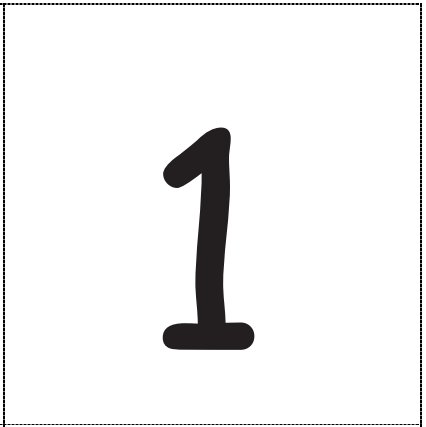 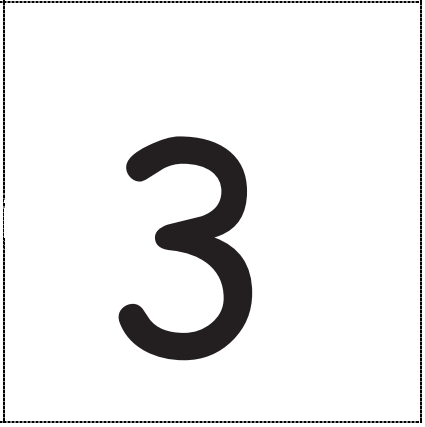 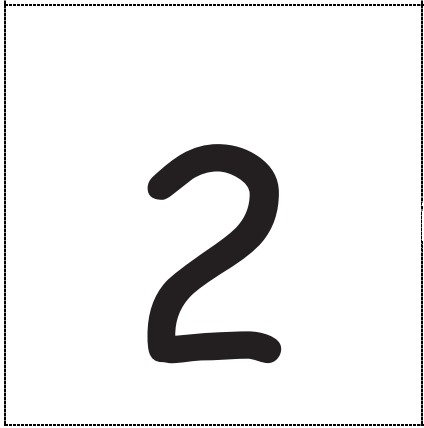 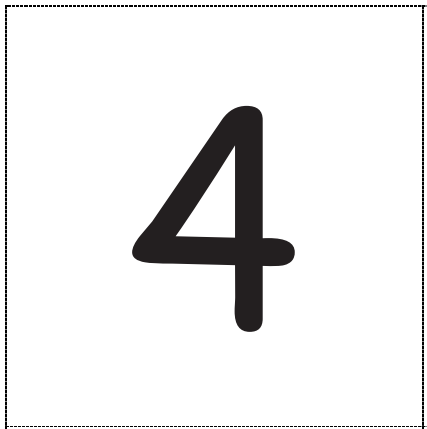 Module 1, Lesson 7
How may purple cubes?
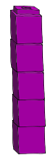 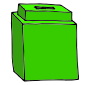 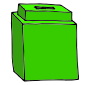 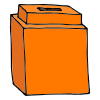 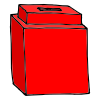 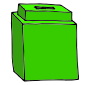 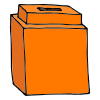 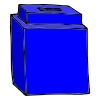 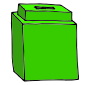 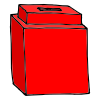 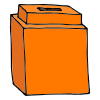 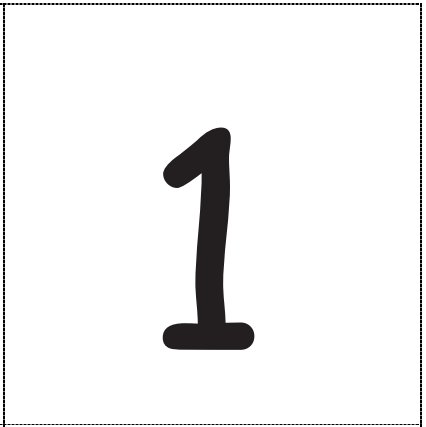 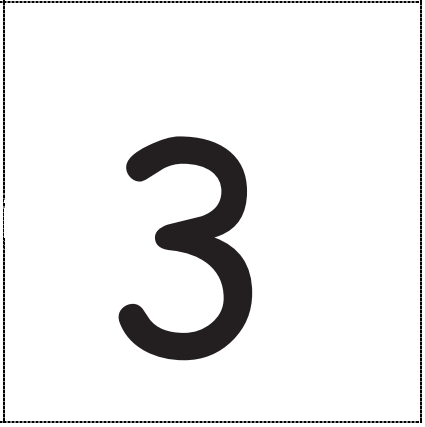 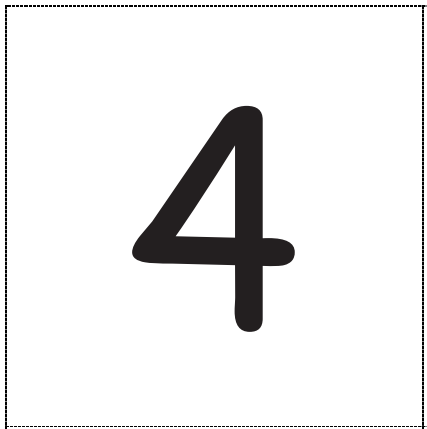 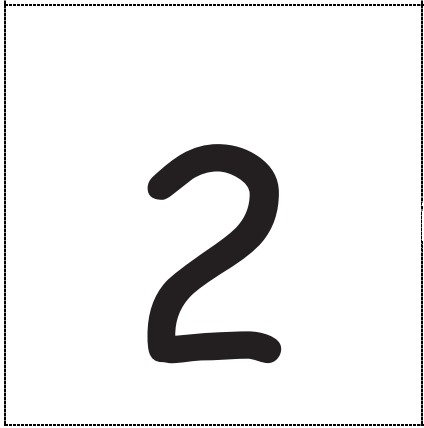 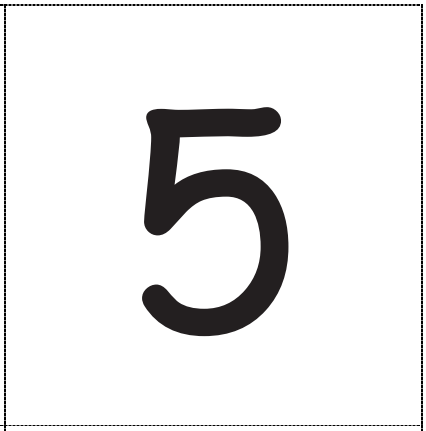 Module 1, Lesson 7
Do we have to change the numeral card for the purple stick of cubes?  Should we count the cubes again?
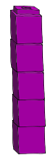 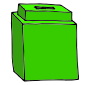 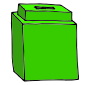 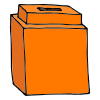 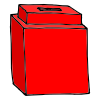 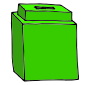 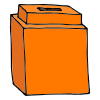 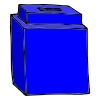 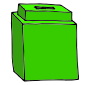 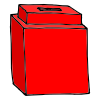 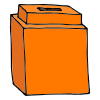 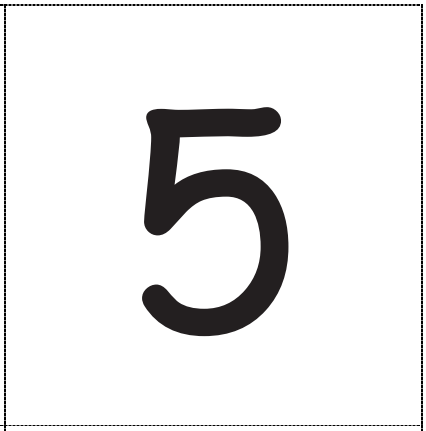 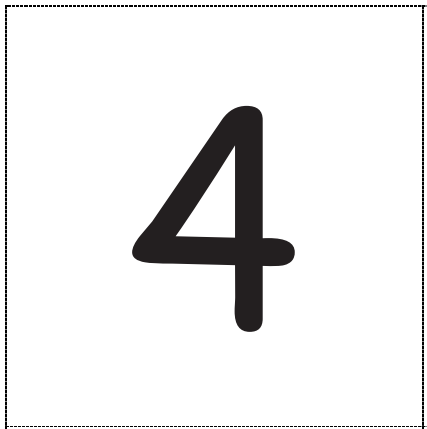 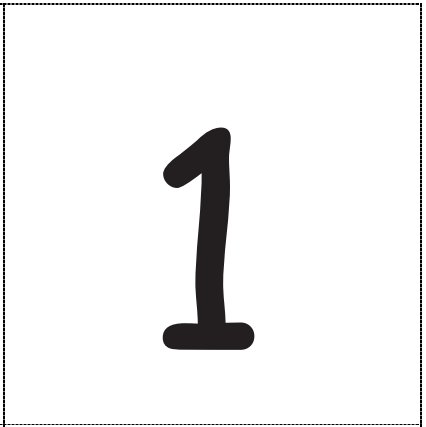 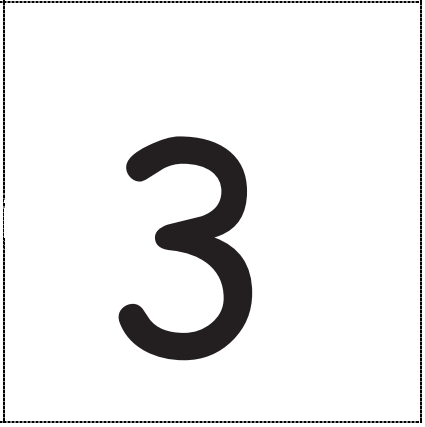 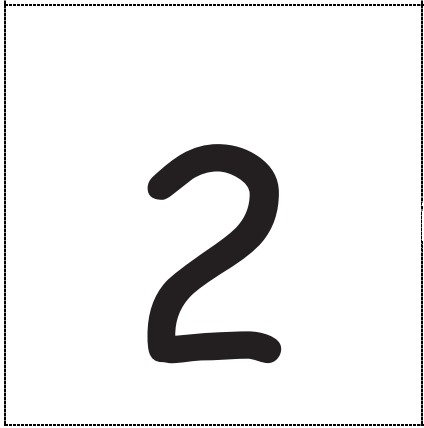 Module 1, Lesson 7
Now, it’s your turn!
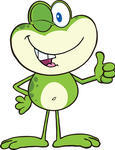 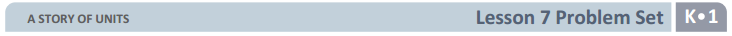 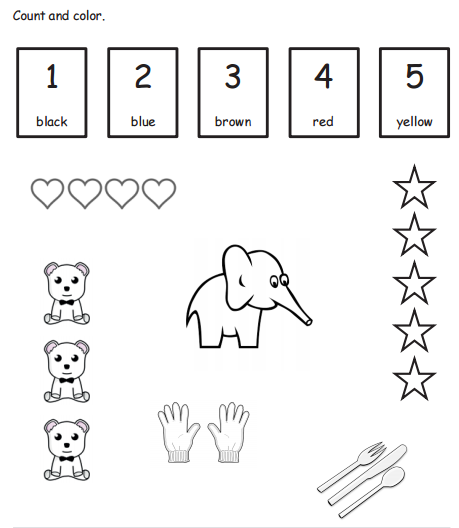 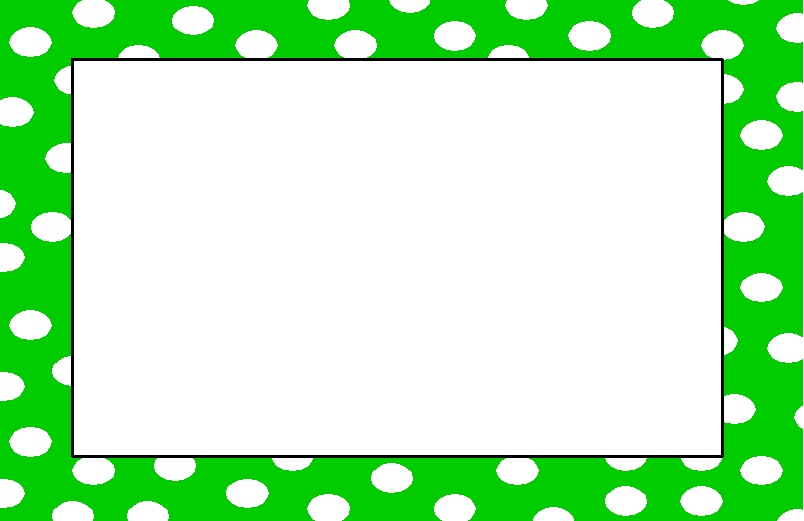 Debrief
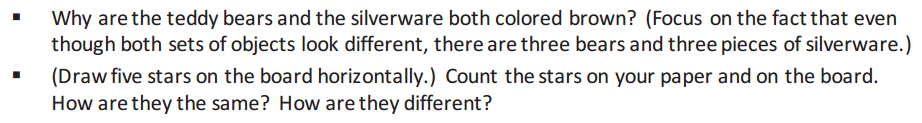 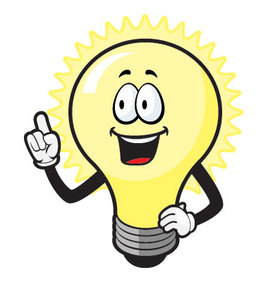 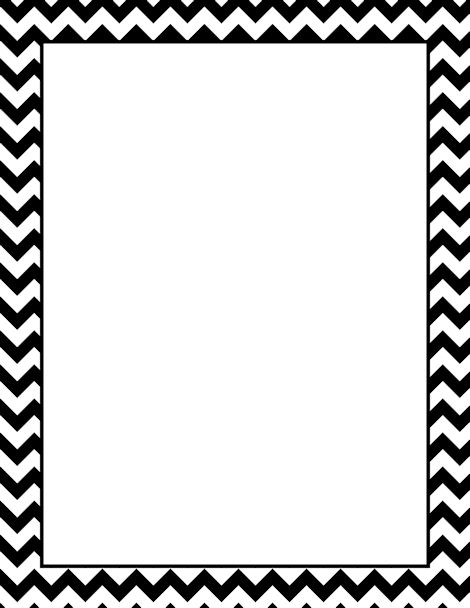 Lesson 8


I can answer “how many” questions and compare ways to count five fingers.
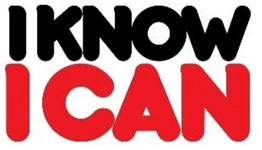 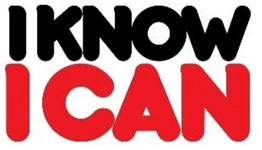 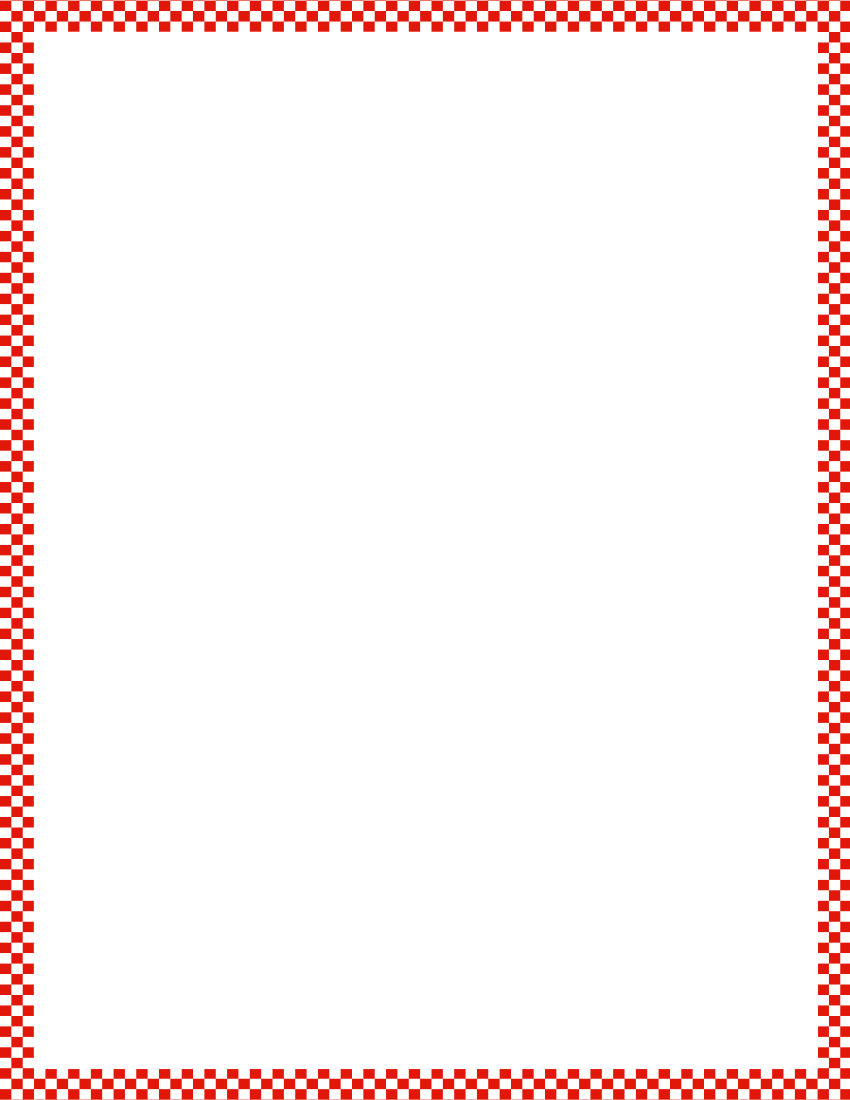 Module 1, Lesson 8
Fluency
How Many Dots?
We’re going to practice listen, think, raise your hand, wait.  I’m going to show you some dots.  Raise your hand when you have counted the dots, then wait for the snap to say the number.  Ready?
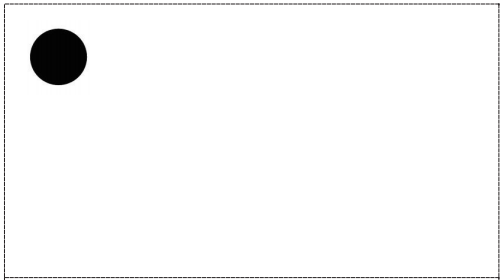 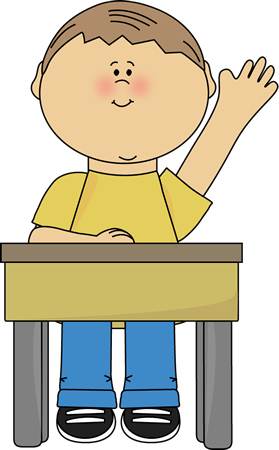 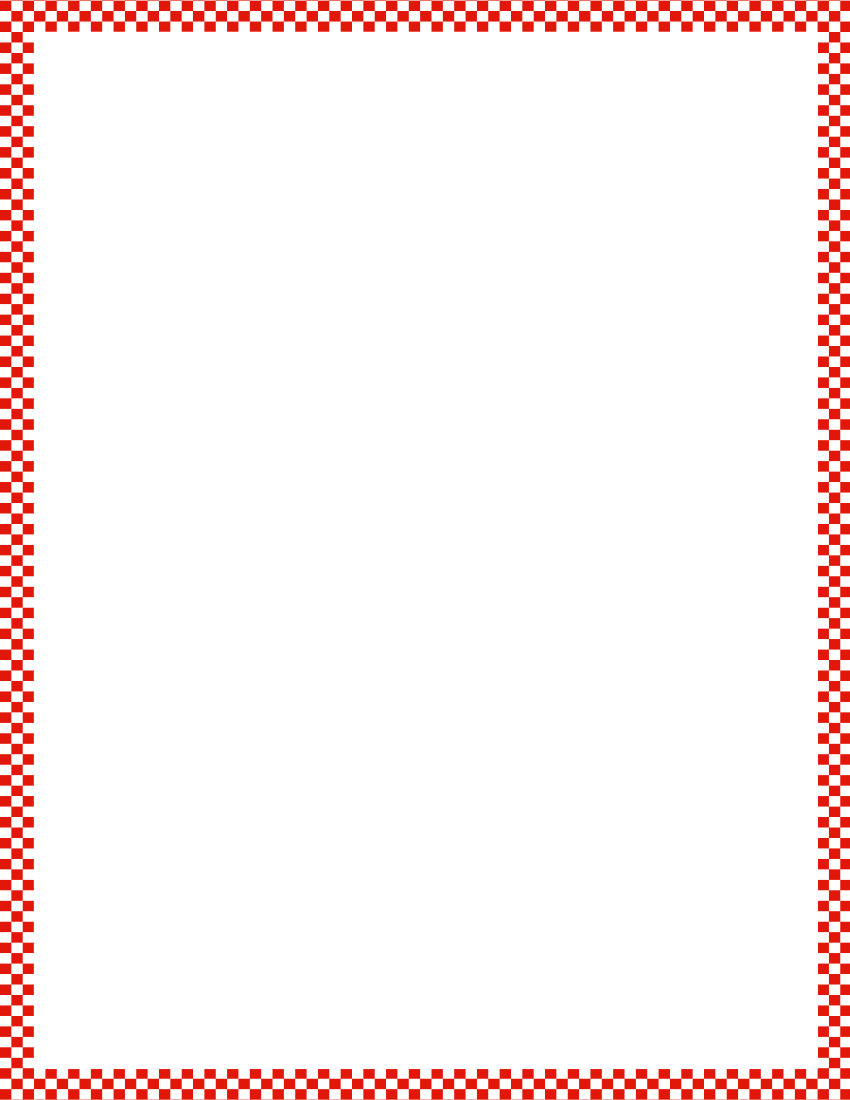 Module 1, Lesson 8
Fluency
How Many Dots?
We’re going to practice listen, think, raise your hand, wait.  I’m going to show you some dots.  Raise your hand when you have counted the dots, then wait for the snap to say the number.  Ready?
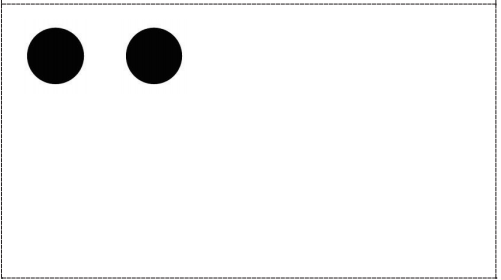 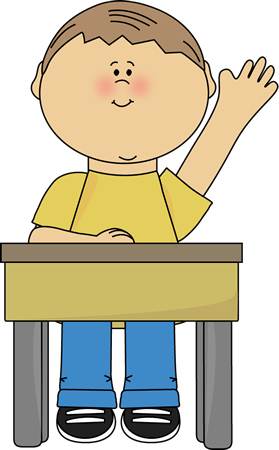 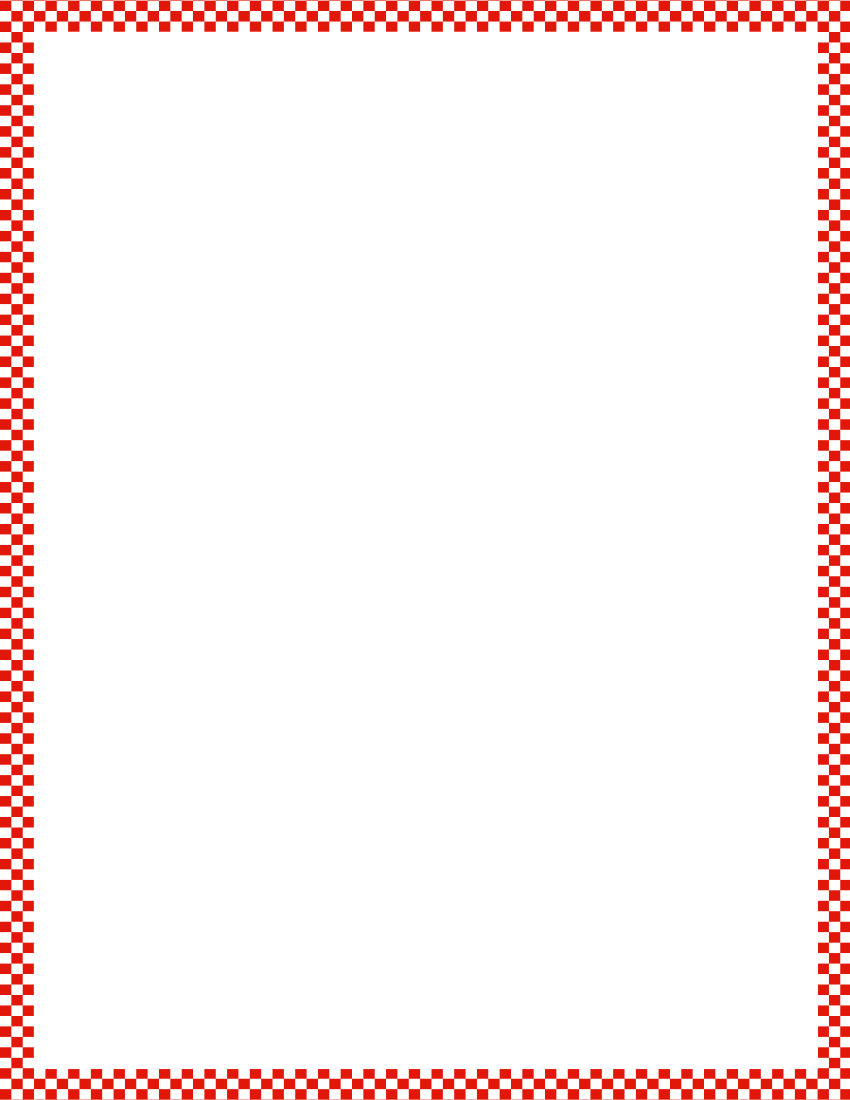 Module 1, Lesson 8
Fluency
How Many Dots?
We’re going to practice listen, think, raise your hand, wait.  I’m going to show you some dots.  Raise your hand when you have counted the dots, then wait for the snap to say the number.  Ready?
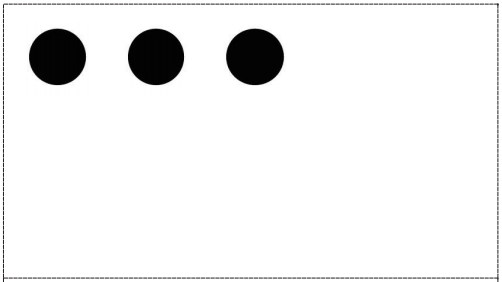 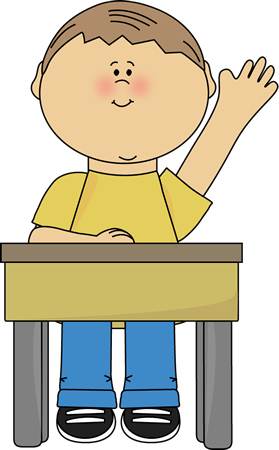 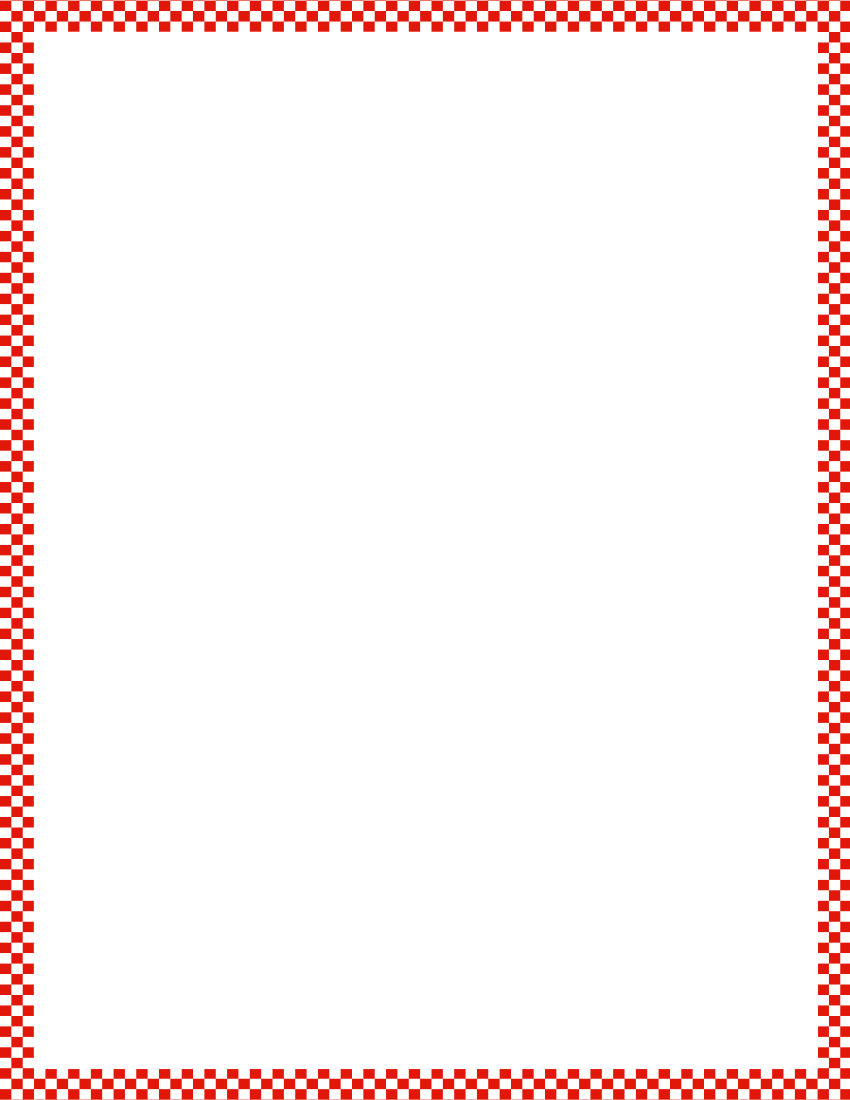 Module 1, Lesson 8
Fluency
How Many Dots?
We’re going to practice listen, think, raise your hand, wait.  I’m going to show you some dots.  Raise your hand when you have counted the dots, then wait for the snap to say the number.  Ready?
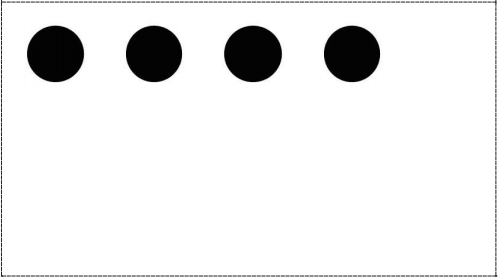 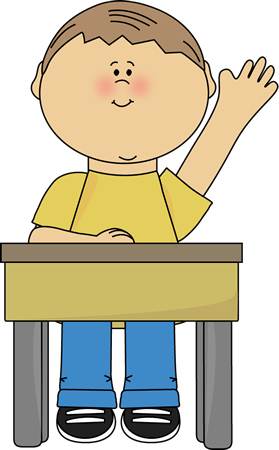 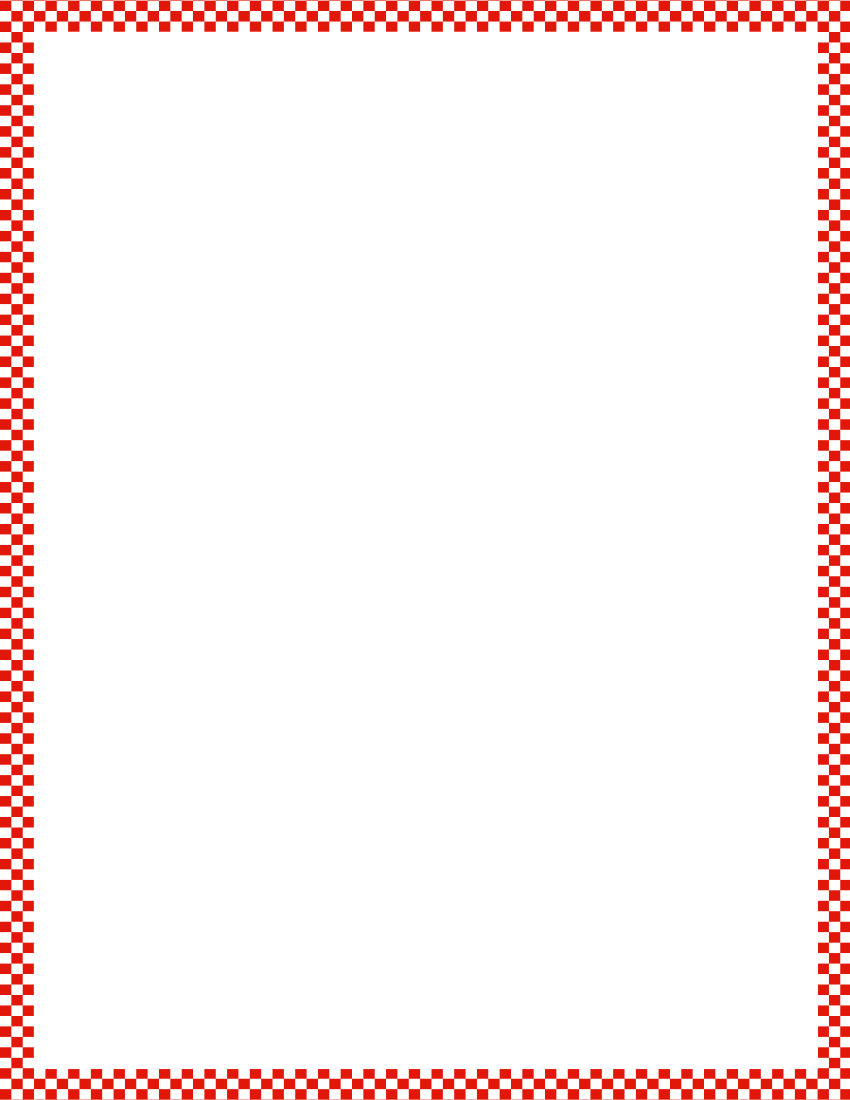 Module 1, Lesson 8
Fluency
How Many Dots?
We’re going to practice listen, think, raise your hand, wait.  I’m going to show you some dots.  Raise your hand when you have counted the dots, then wait for the snap to say the number.  Ready?
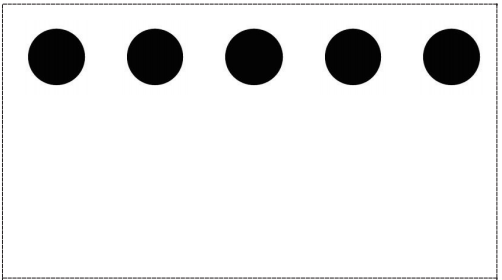 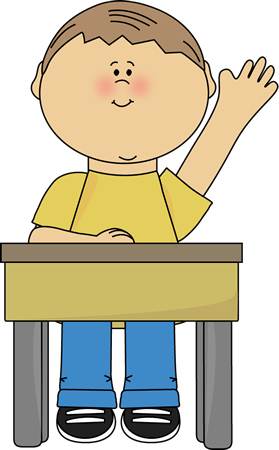 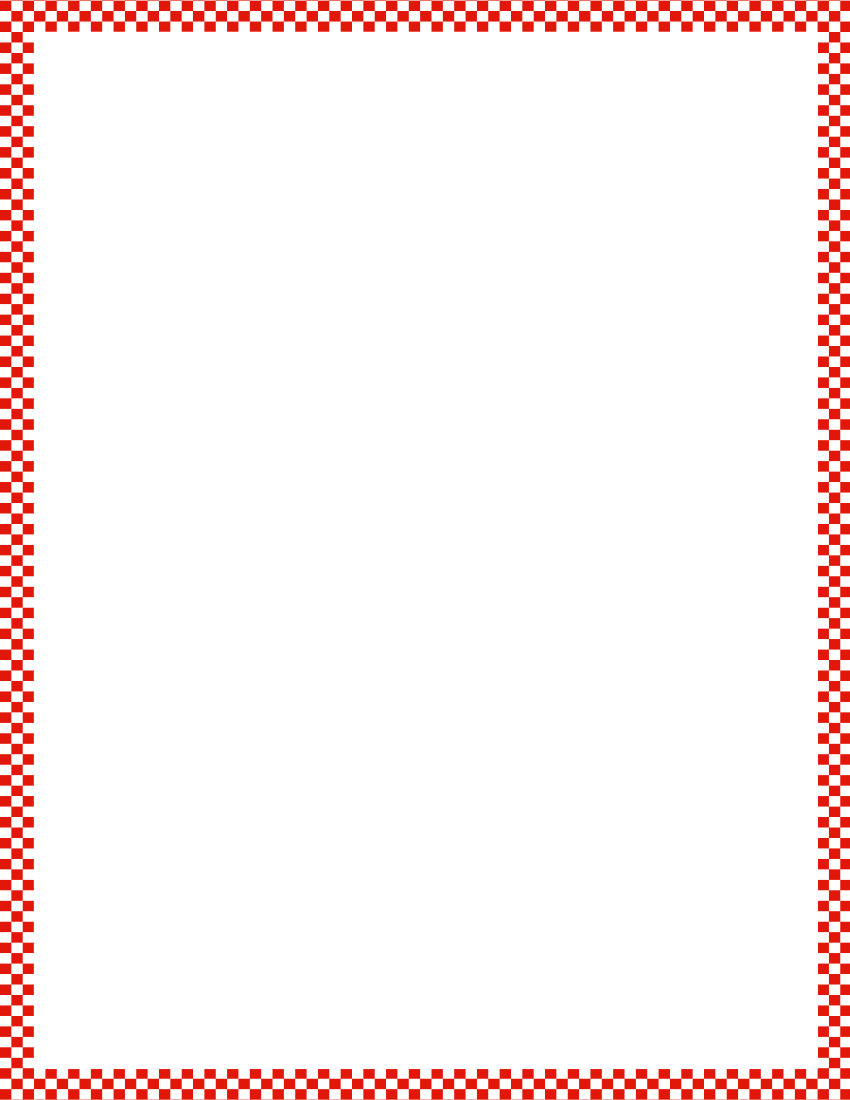 Module 1, Lesson 8
Fluency
How Many Dots?
We’re going to practice listen, think, raise your hand, wait.  I’m going to show you some dots.  Raise your hand when you have counted the dots, then wait for the snap to say the number.  Ready?
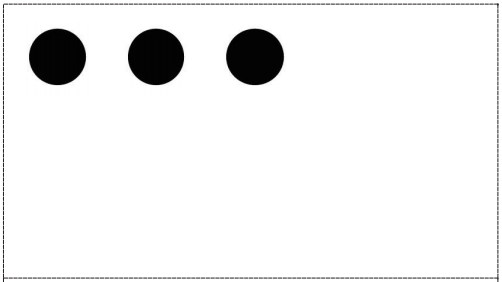 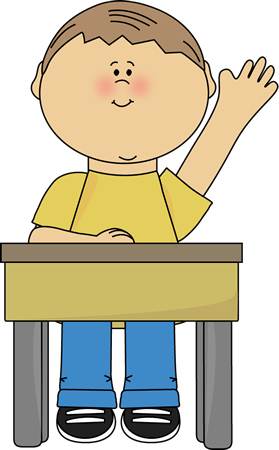 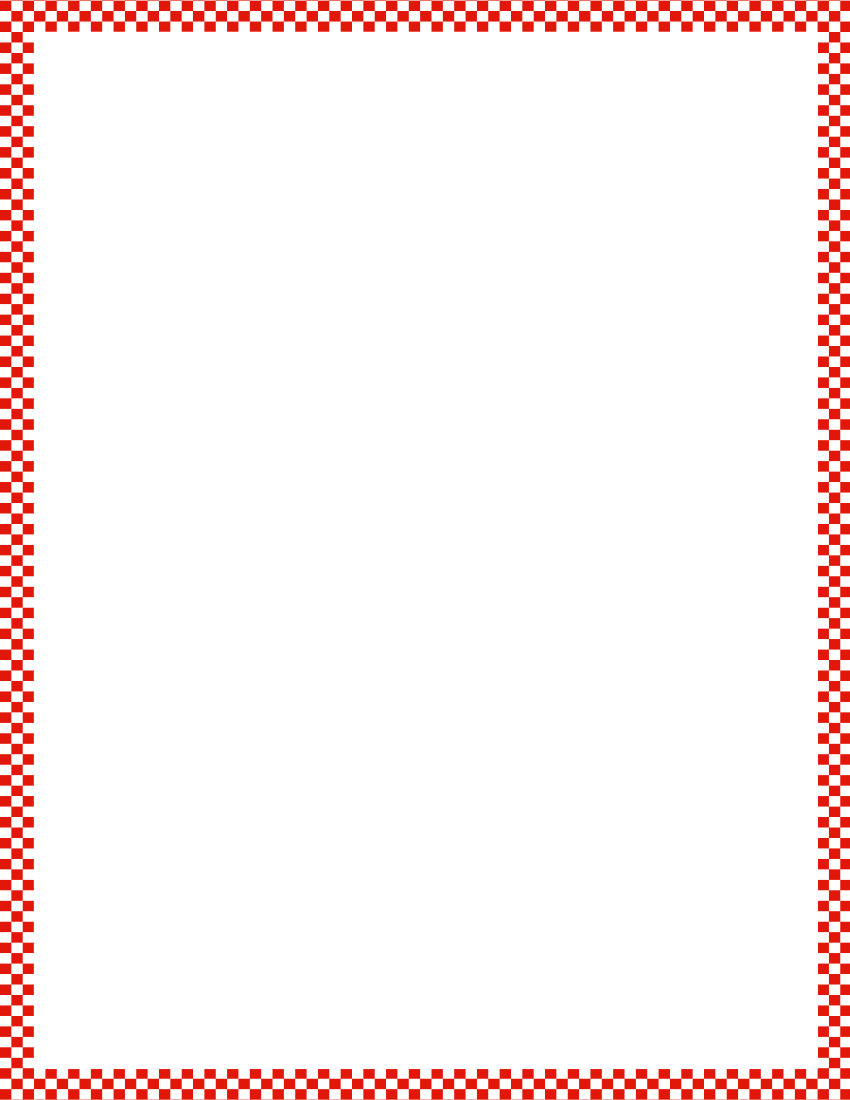 Module 1, Lesson 8
Fluency
How Many Dots?
We’re going to practice listen, think, raise your hand, wait.  I’m going to show you some dots.  Raise your hand when you have counted the dots, then wait for the snap to say the number.  Ready?
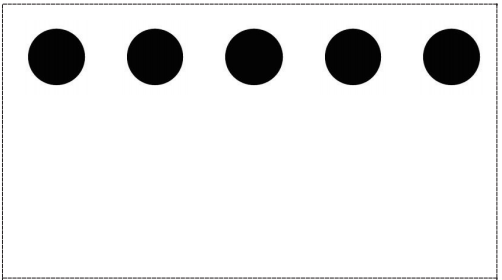 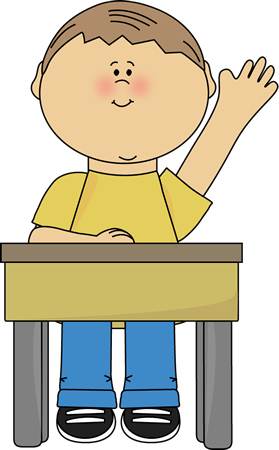 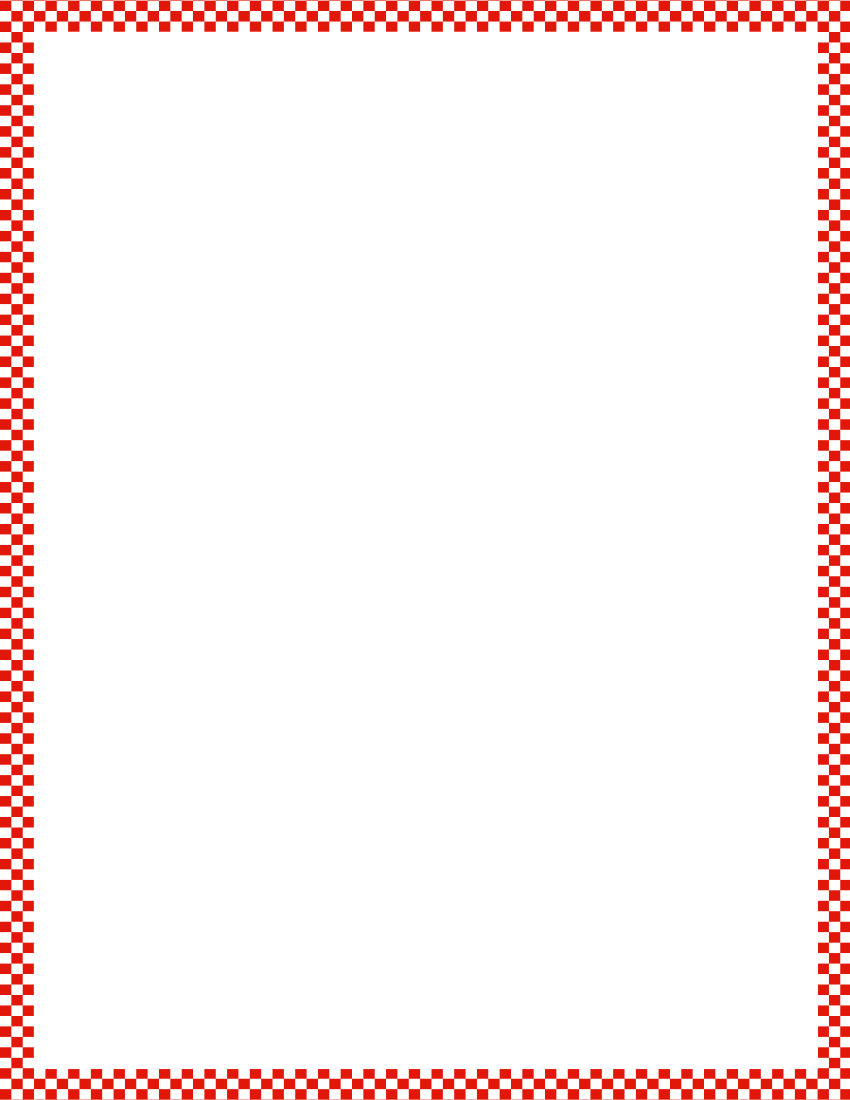 Module 1, Lesson 8
Fluency
How Many Dots?
We’re going to practice listen, think, raise your hand, wait.  I’m going to show you some dots.  Raise your hand when you have counted the dots, then wait for the snap to say the number.  Ready?
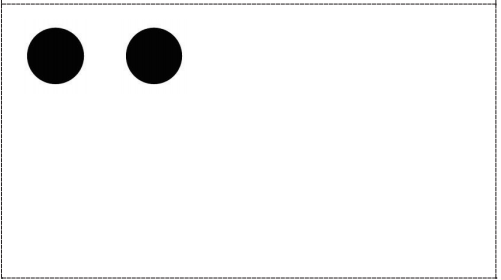 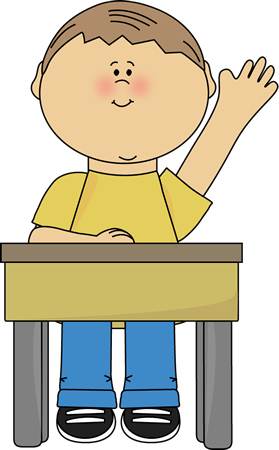 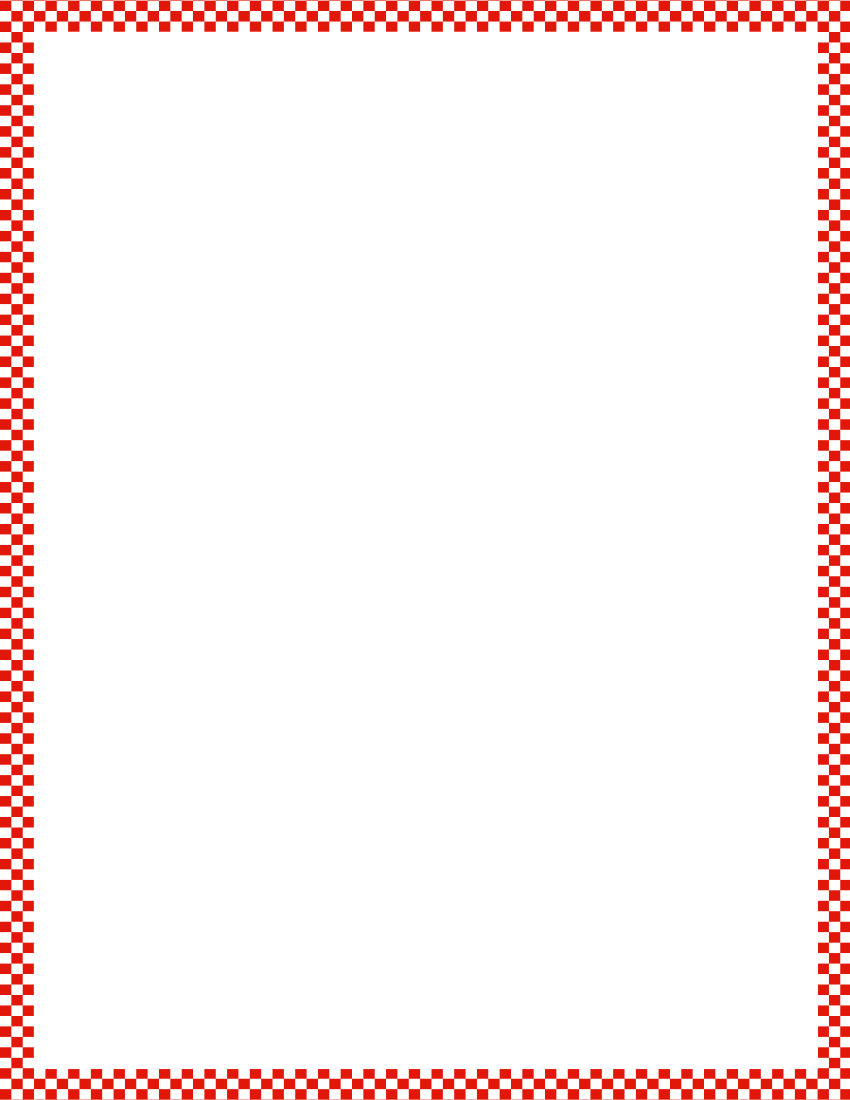 Module 1, Lesson 8
Fluency
How Many Dots?
We’re going to practice listen, think, raise your hand, wait.  I’m going to show you some dots.  Raise your hand when you have counted the dots, then wait for the snap to say the number.  Ready?
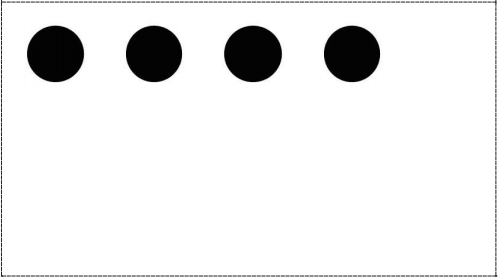 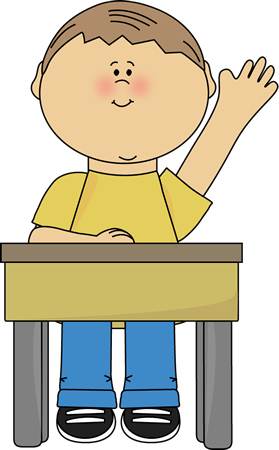 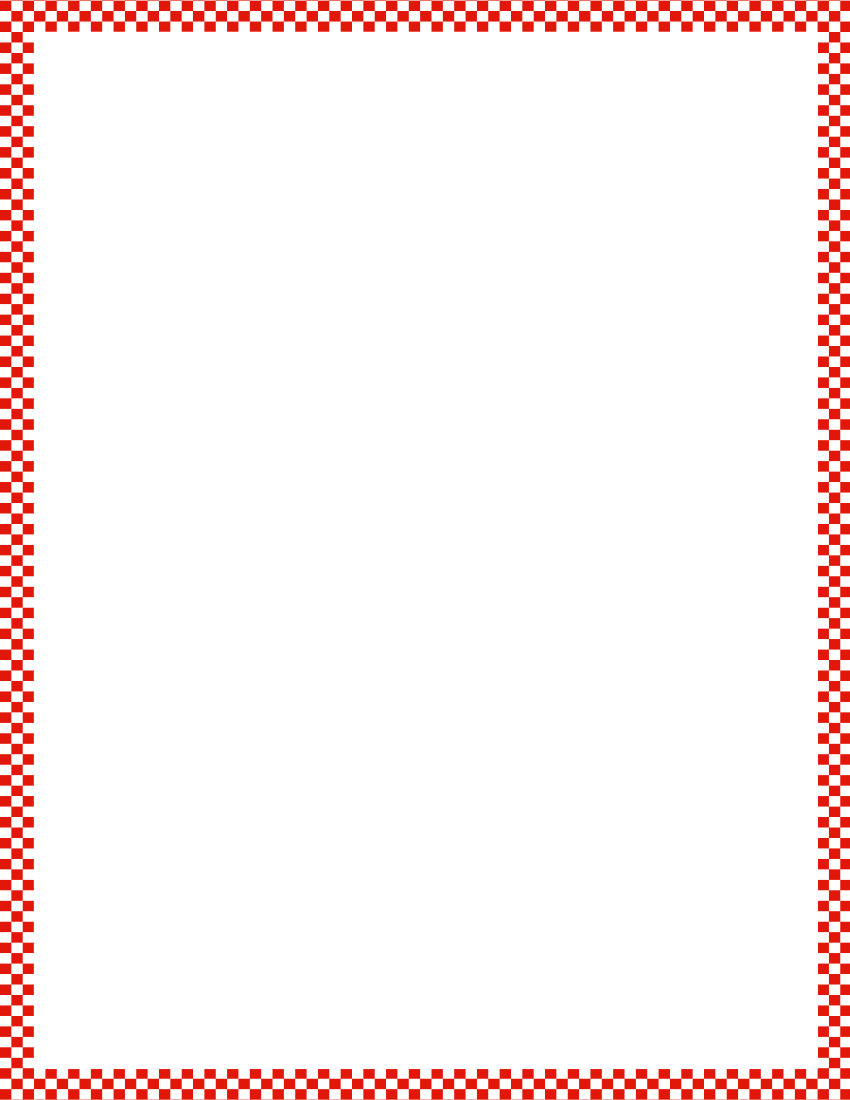 Module 1, Lesson 8
Fluency
Show Me Another Way
Remember how you learned to count on your fingers?  That’s called counting the Math Way.  First, I’ll ask you to show me fingers the Math Way.  Then, I’ll ask you to show me another way.
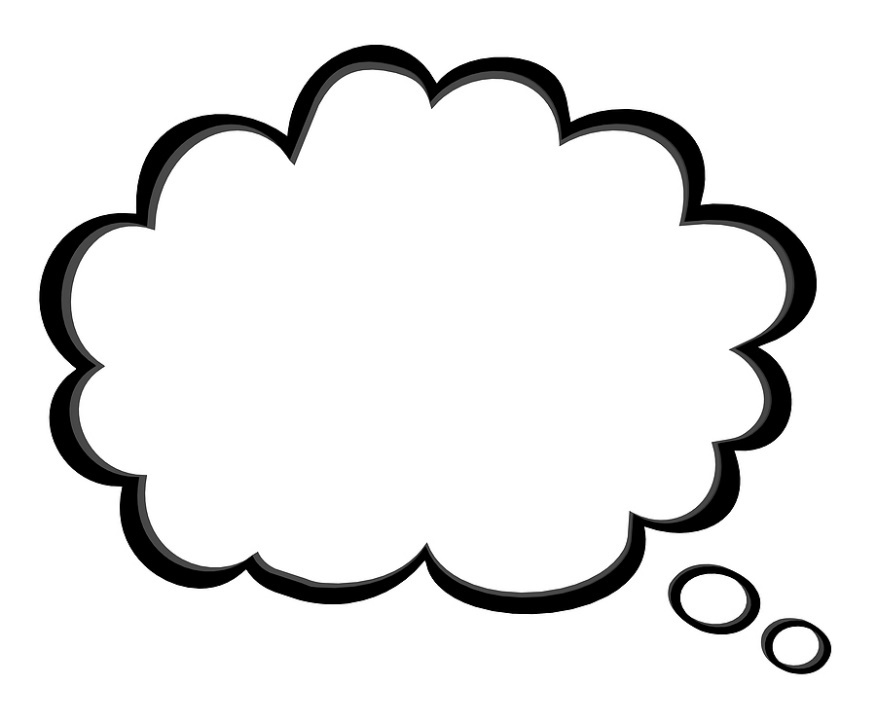 5
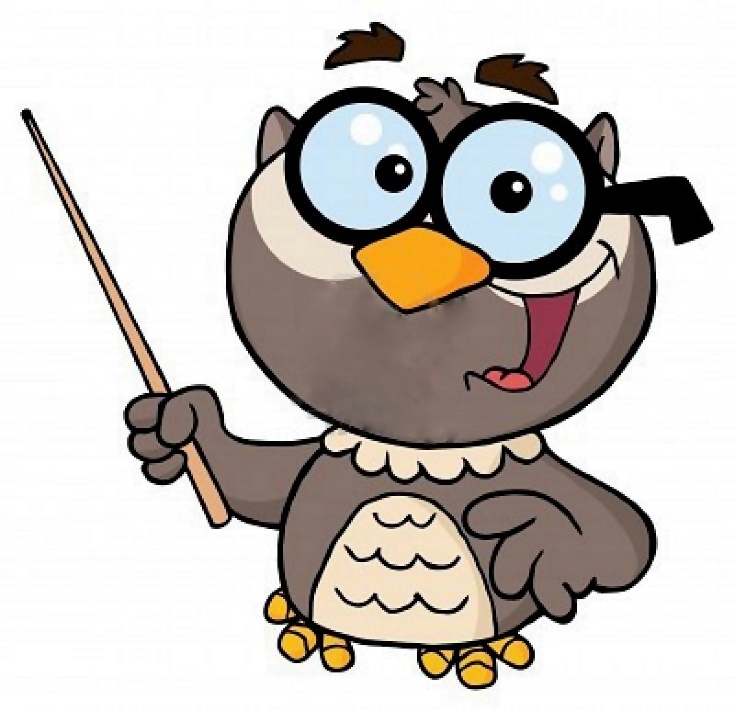 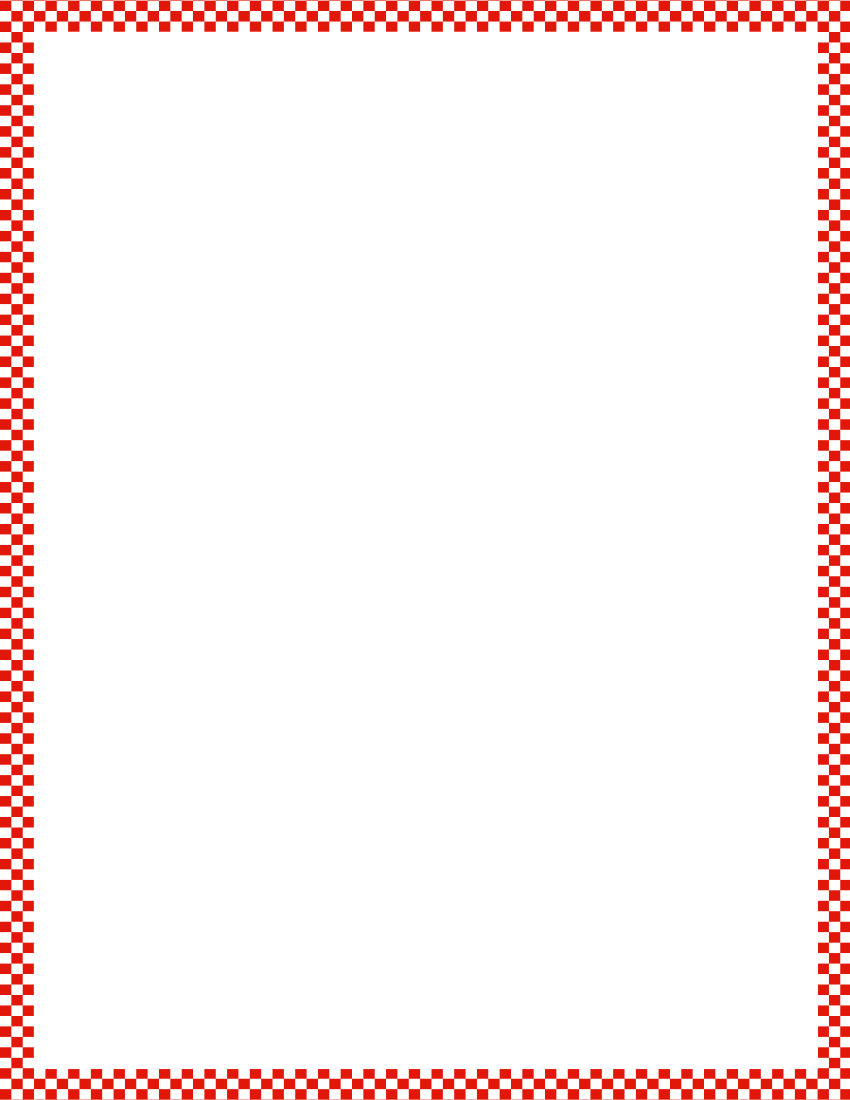 Module 1, Lesson 8
Fluency
Show Me Another Way
Remember how you learned to count on your fingers?  That’s called counting the Math Way.  First, I’ll ask you to show me fingers the Math Way.  Then, I’ll ask you to show me another way.
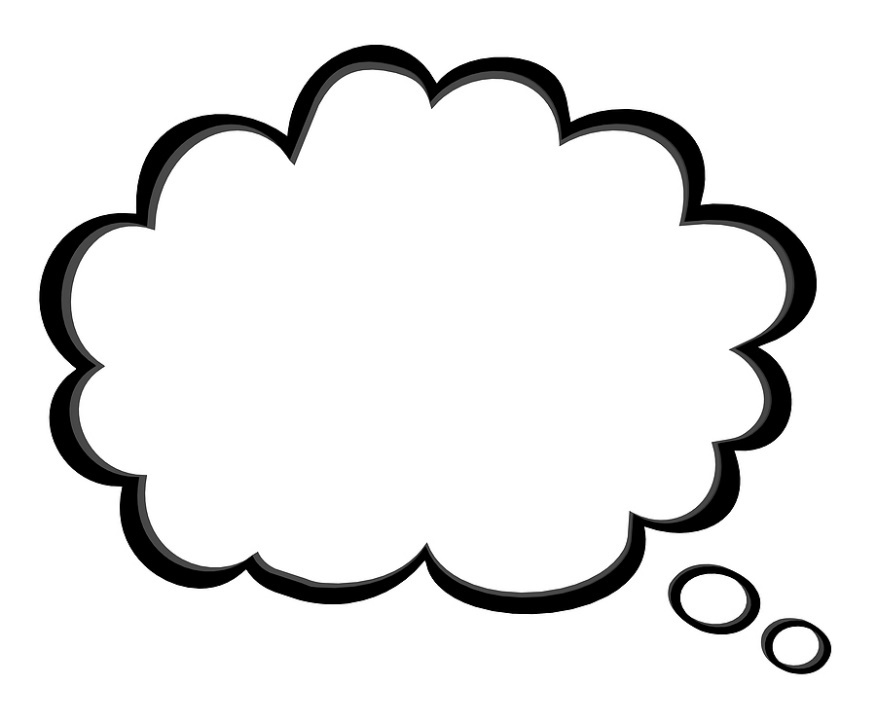 2
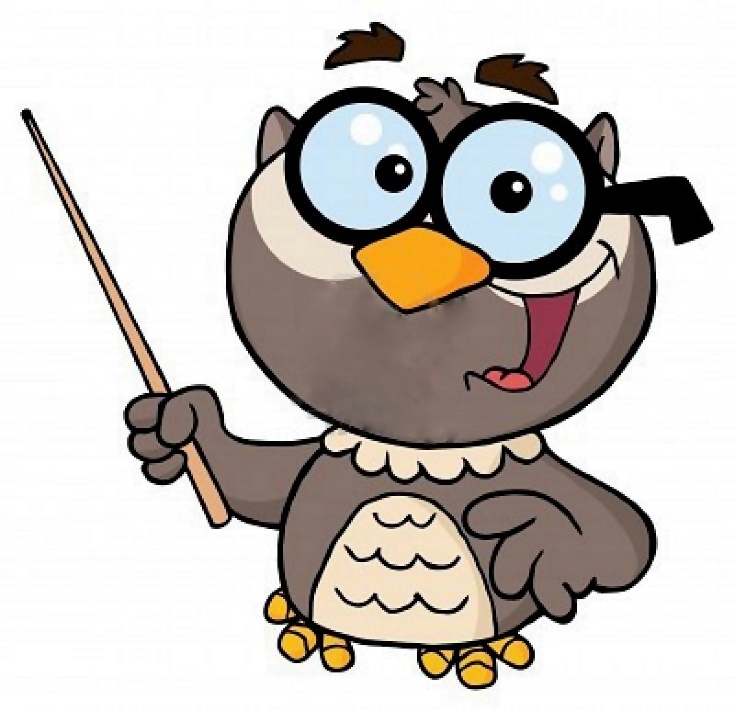 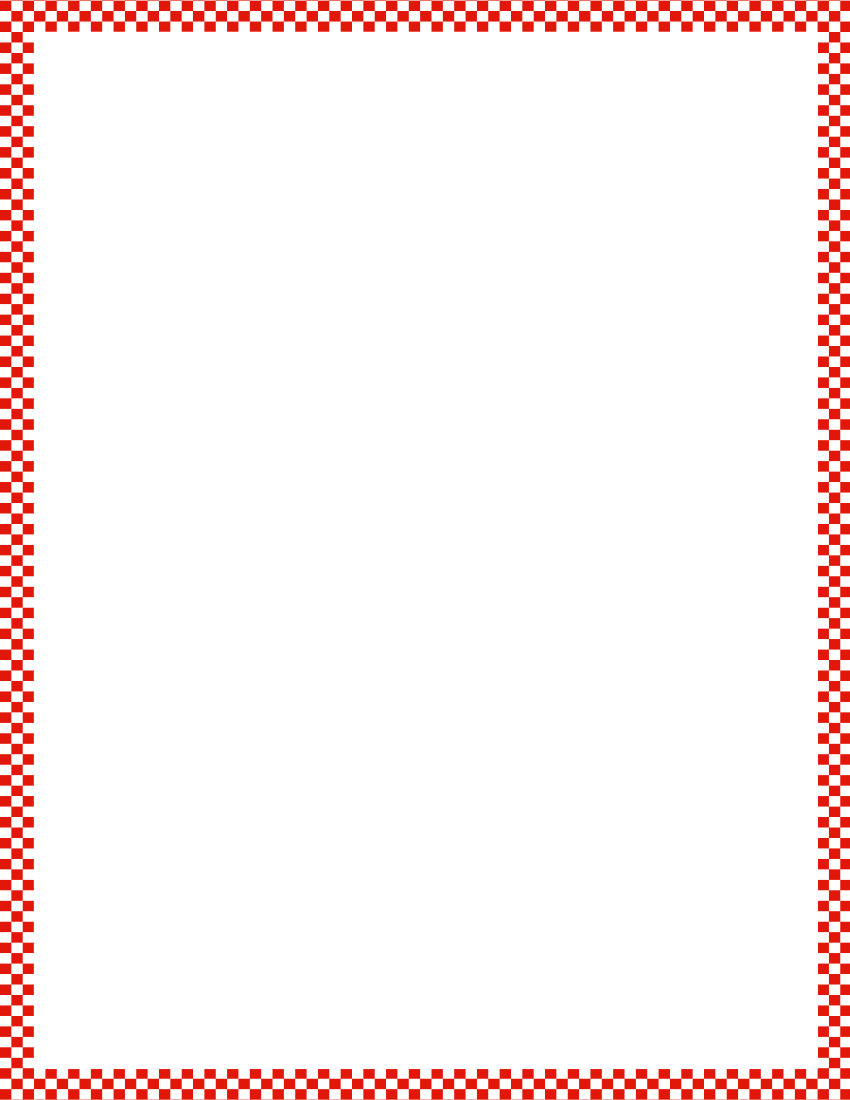 Module 1, Lesson 8
Fluency
Show Me Another Way
Remember how you learned to count on your fingers?  That’s called counting the Math Way.  First, I’ll ask you to show me fingers the Math Way.  Then, I’ll ask you to show me another way.
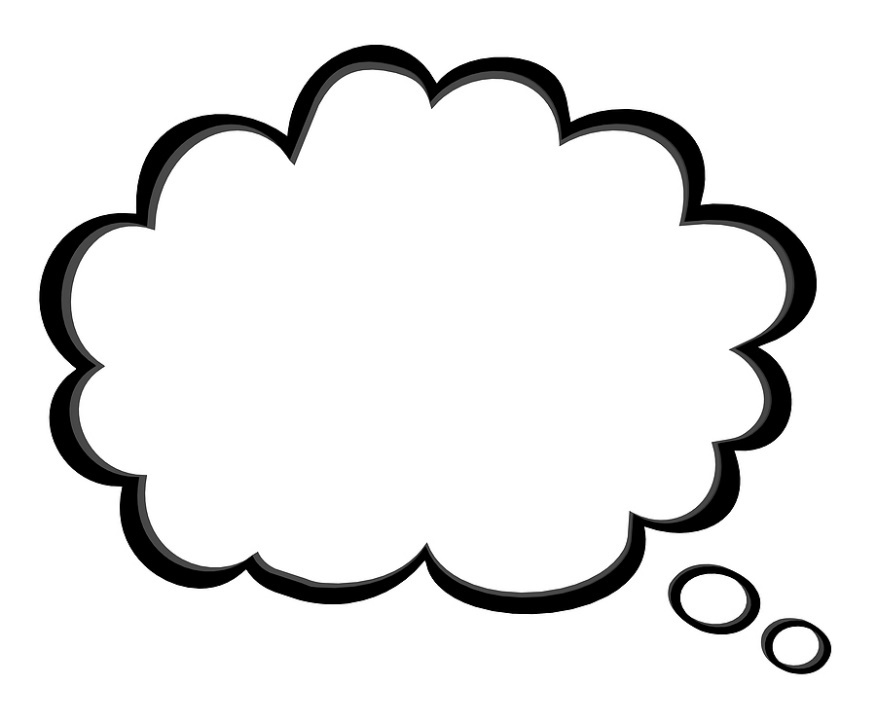 4
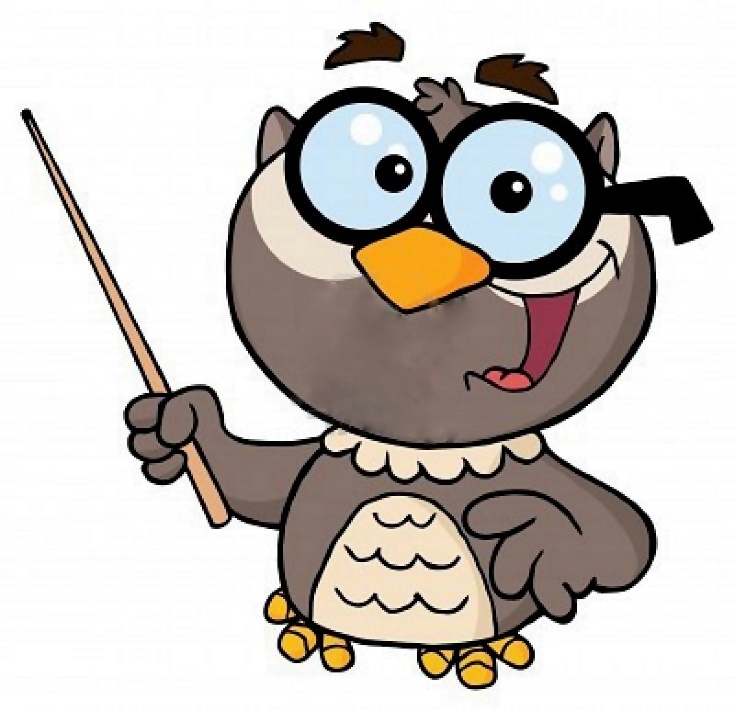 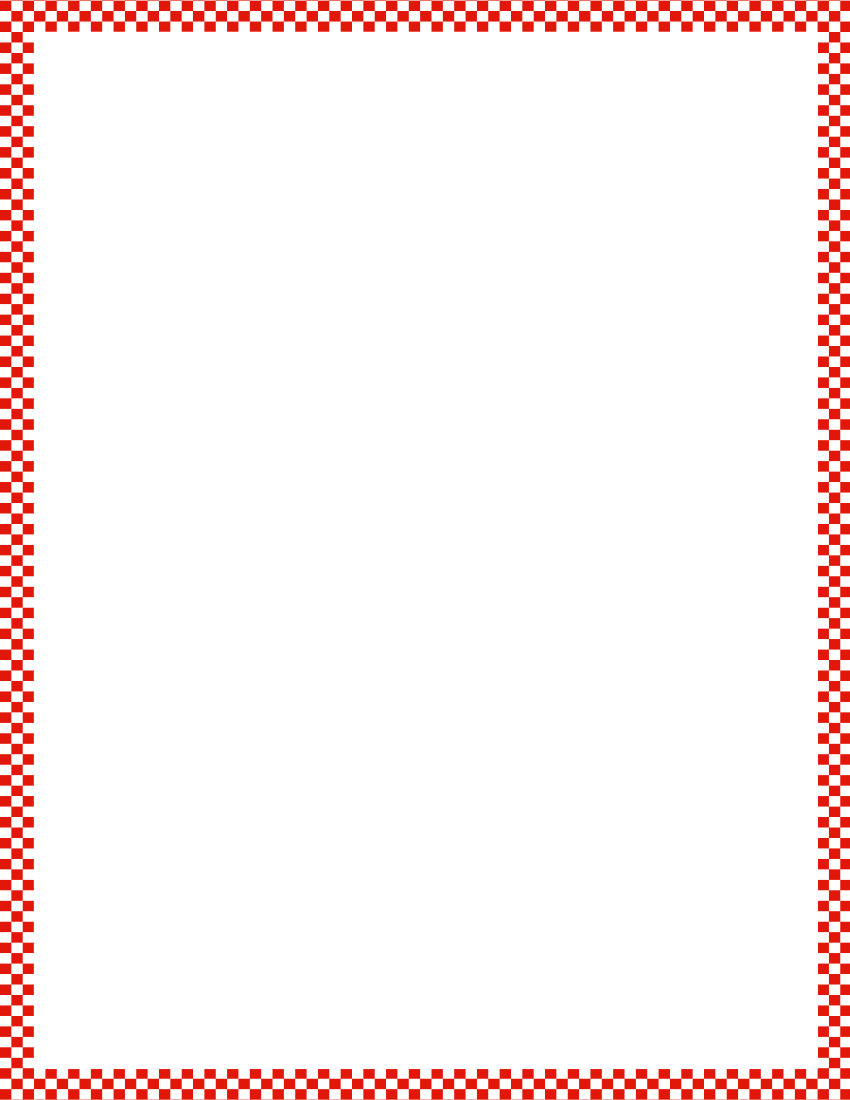 Module 1, Lesson 8
Fluency
Show Me Another Way
Remember how you learned to count on your fingers?  That’s called counting the Math Way.  First, I’ll ask you to show me fingers the Math Way.  Then, I’ll ask you to show me another way.
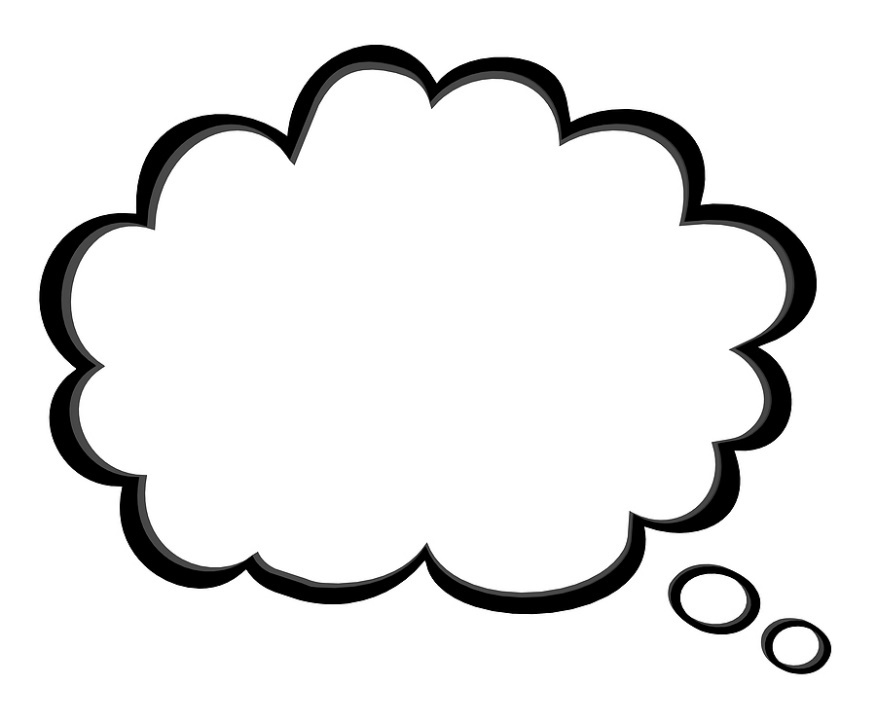 3
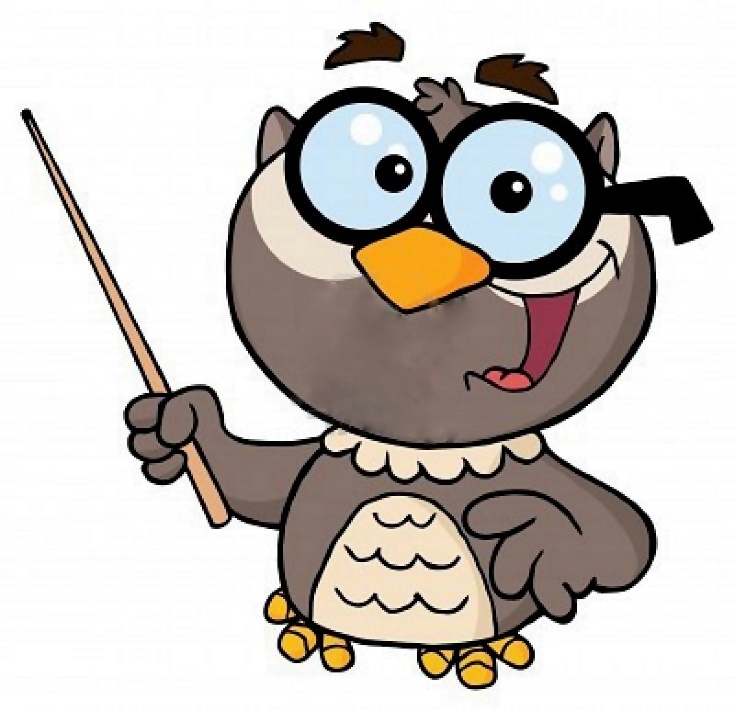 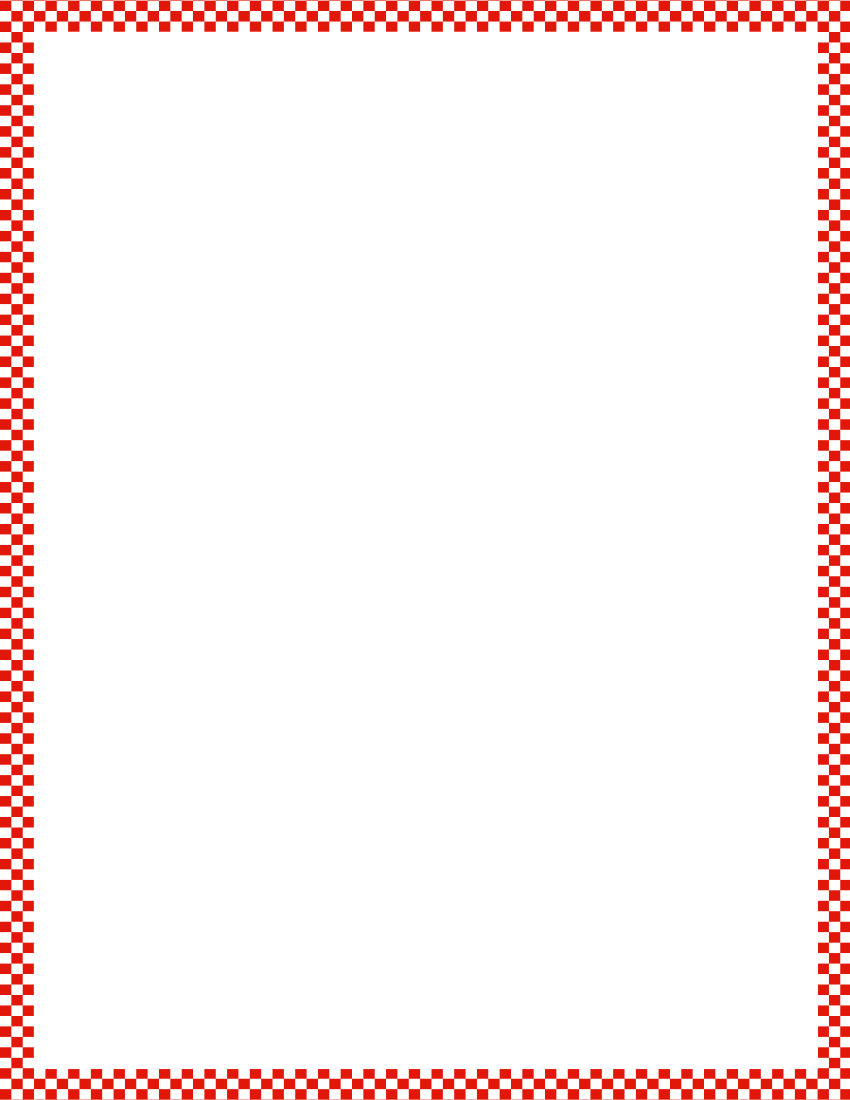 Module 1, Lesson 8
Fluency
Finger Counting
Count with me.  Ready?
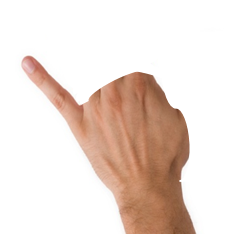 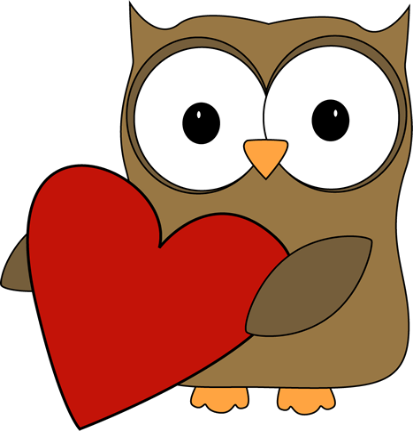 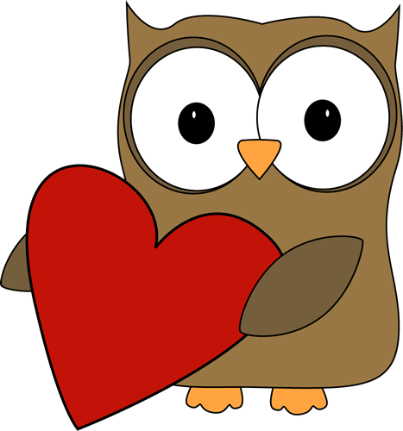 Math
Math
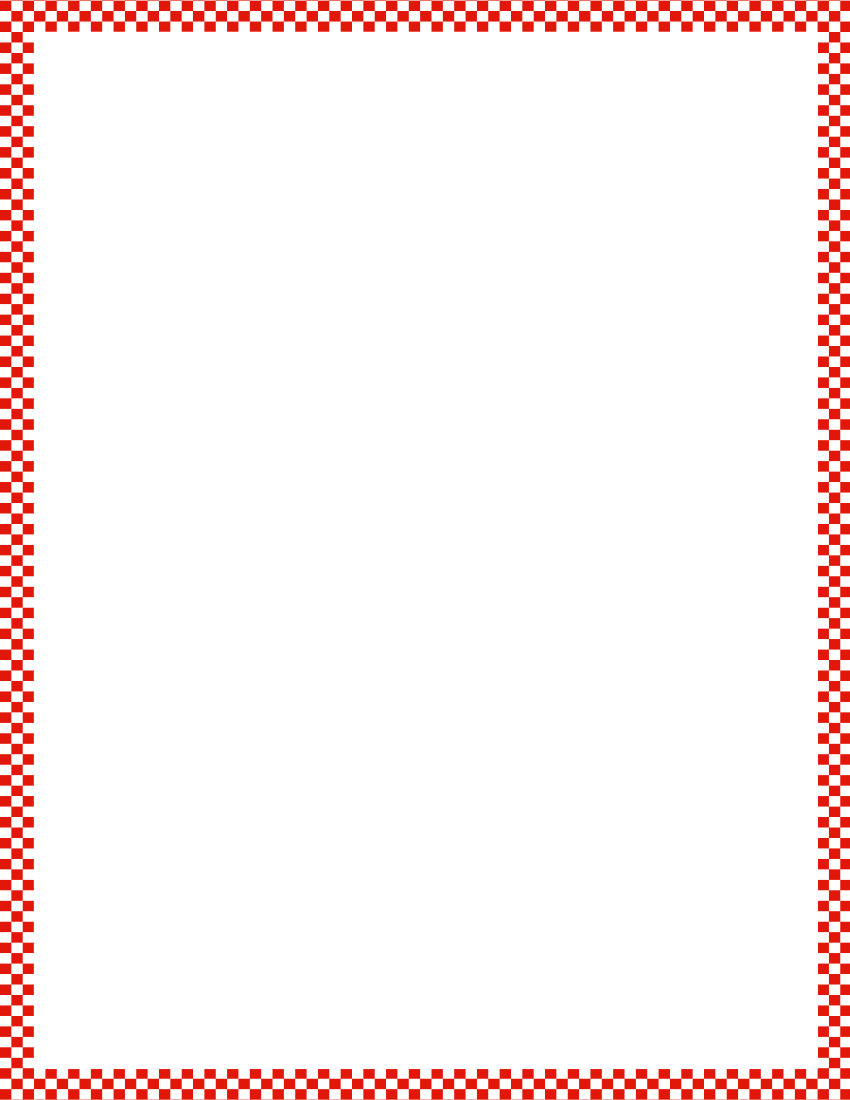 Module 1, Lesson 8
Fluency
Finger Counting
Count with me.  Ready?
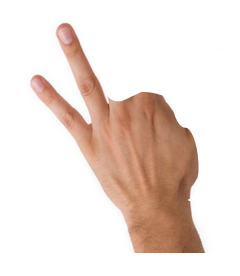 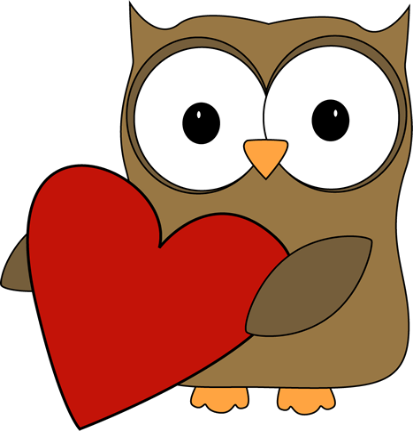 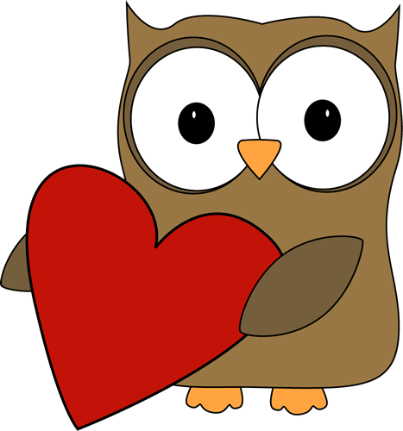 Math
Math
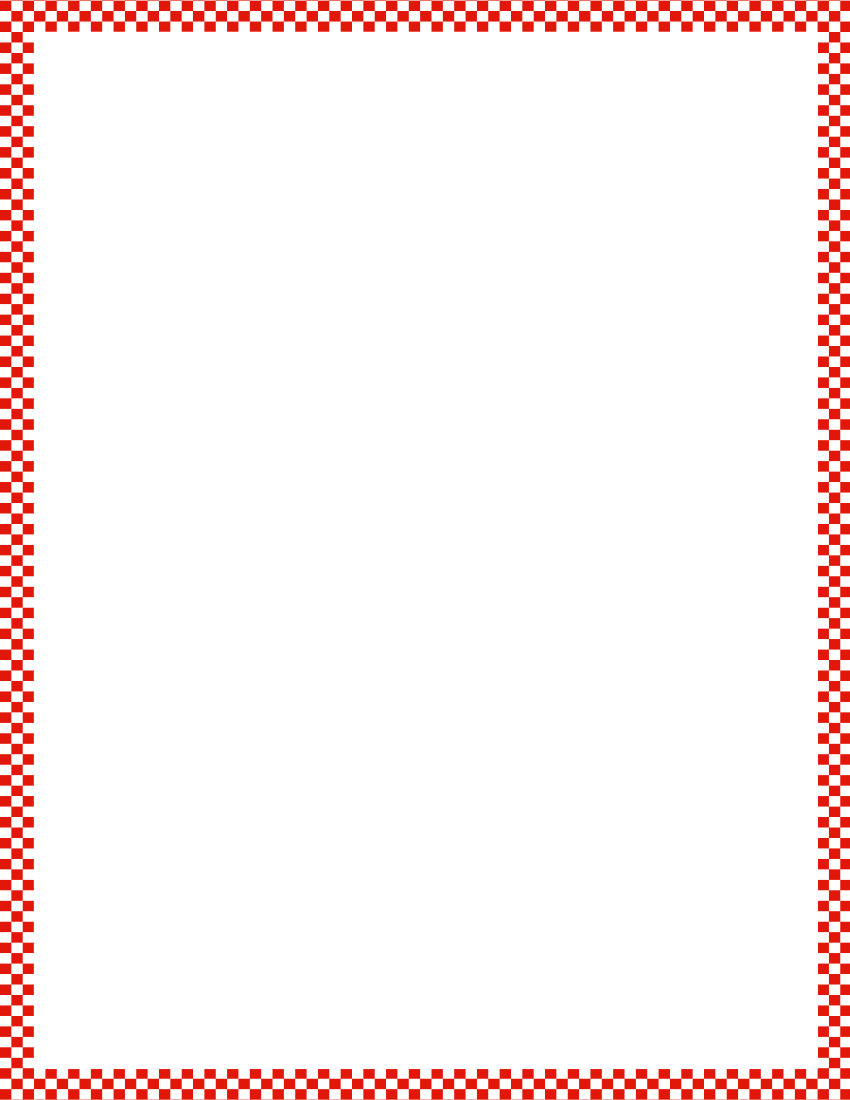 Module 1, Lesson 8
Fluency
Finger Counting
Count with me.  Ready?
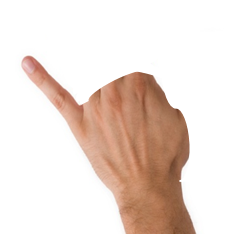 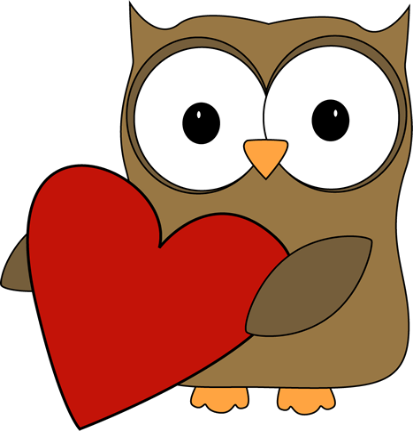 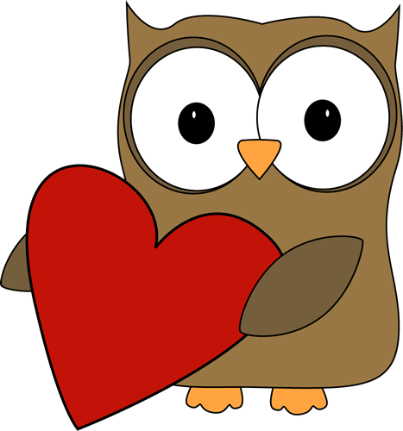 Math
Math
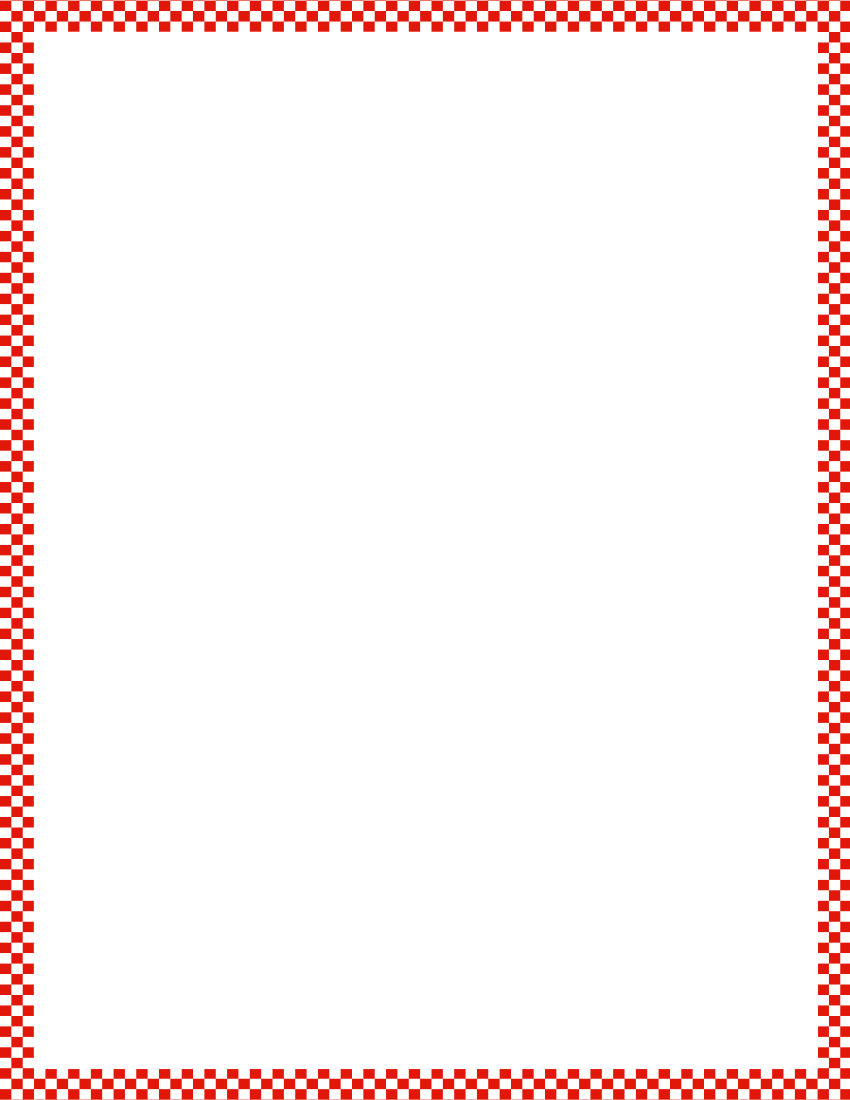 Module 1, Lesson 8
Fluency
Finger Counting
Count with me.  Ready?
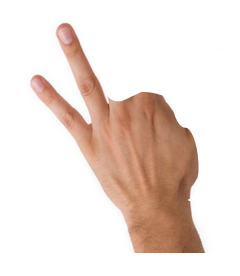 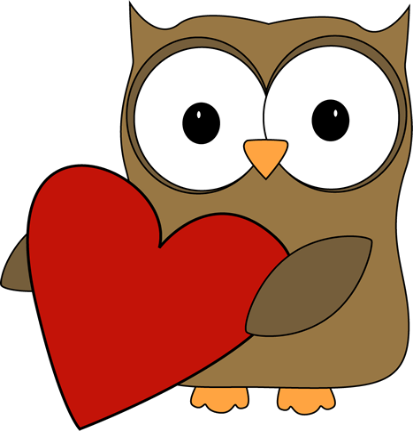 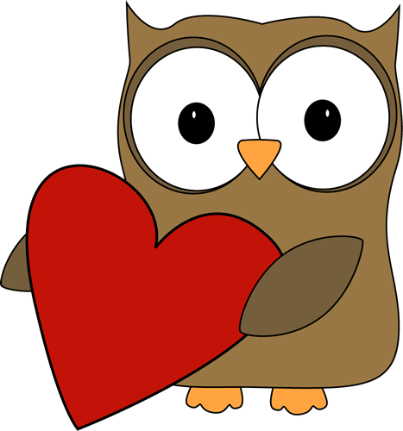 Math
Math
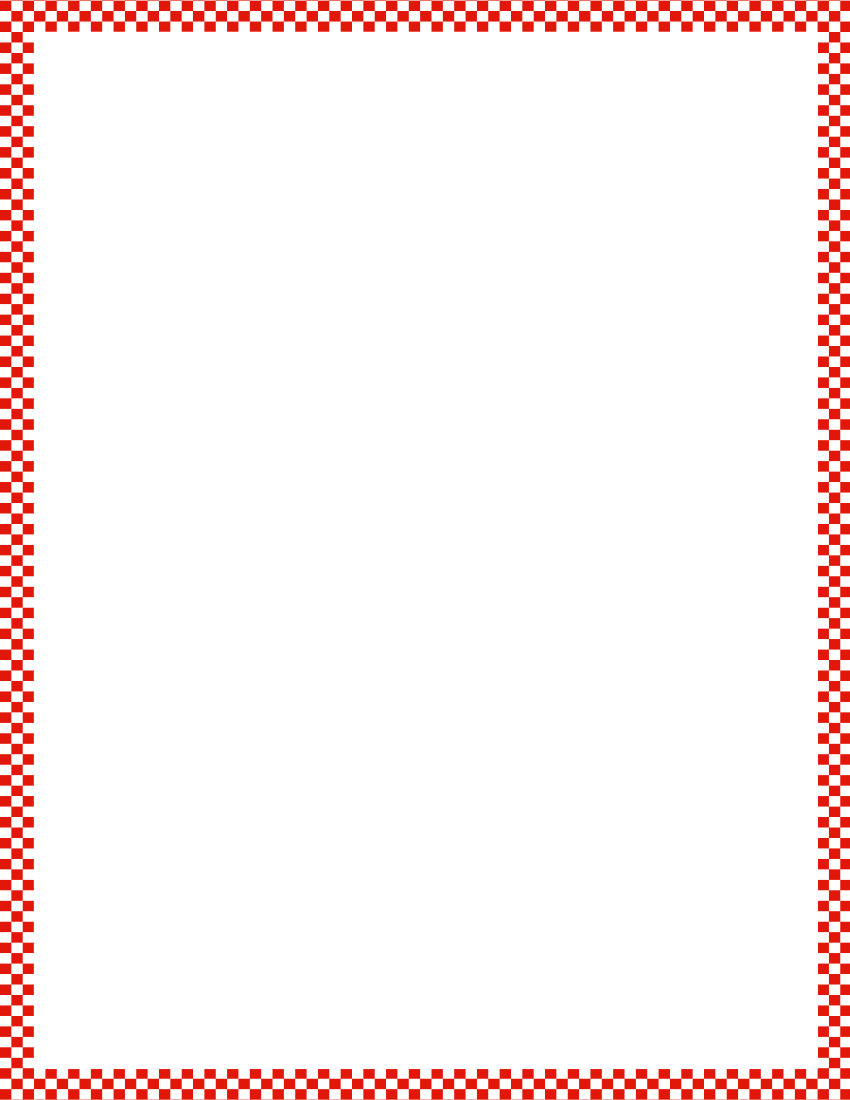 Module 1, Lesson 8
Fluency
Finger Counting
Count with me.  Ready?
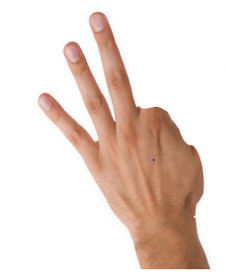 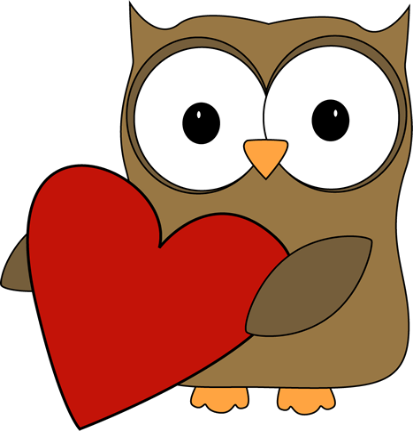 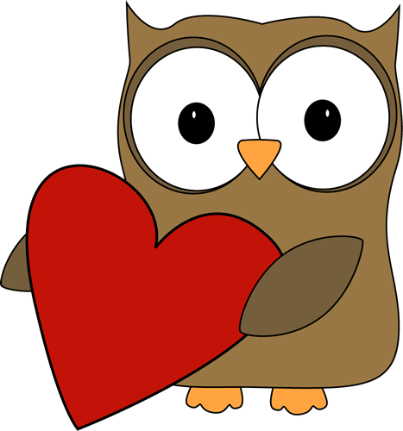 Math
Math
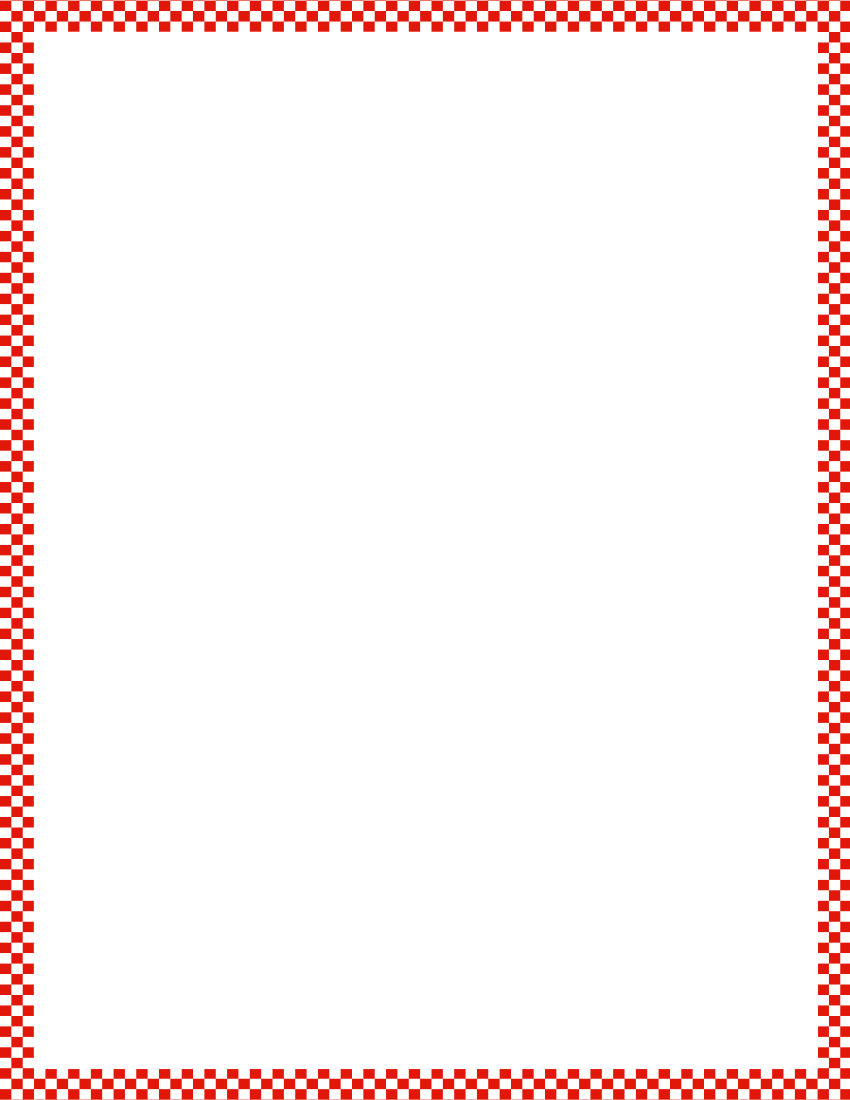 Module 1, Lesson 8
Fluency
Finger Counting
Count with me.  Ready?
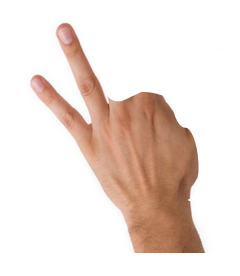 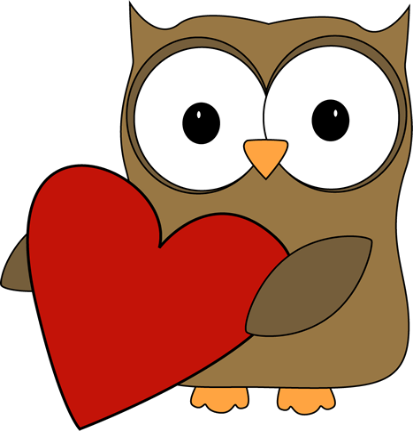 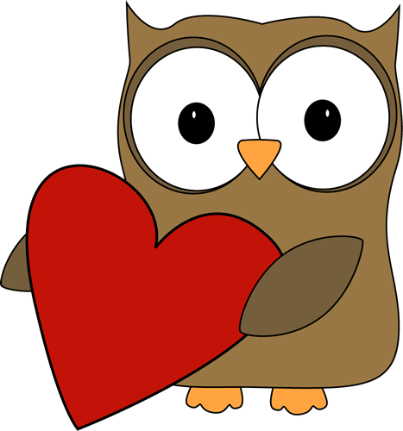 Math
Math
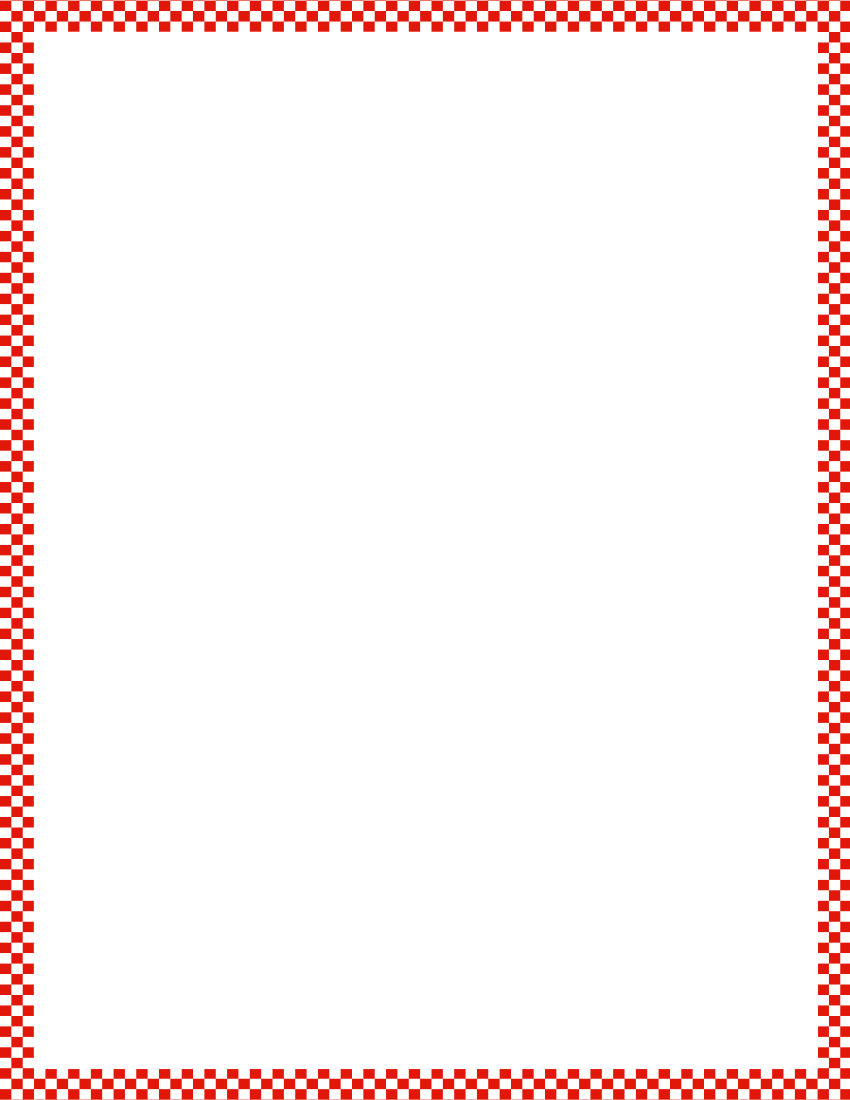 Module 1, Lesson 8
Fluency
Finger Counting
Count with me.  Ready?
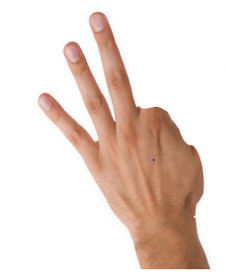 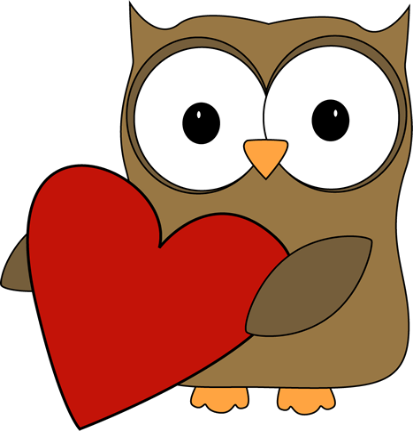 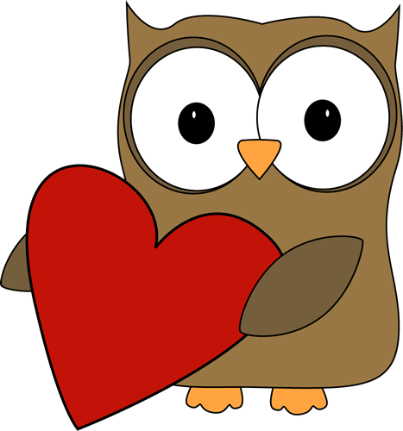 Math
Math
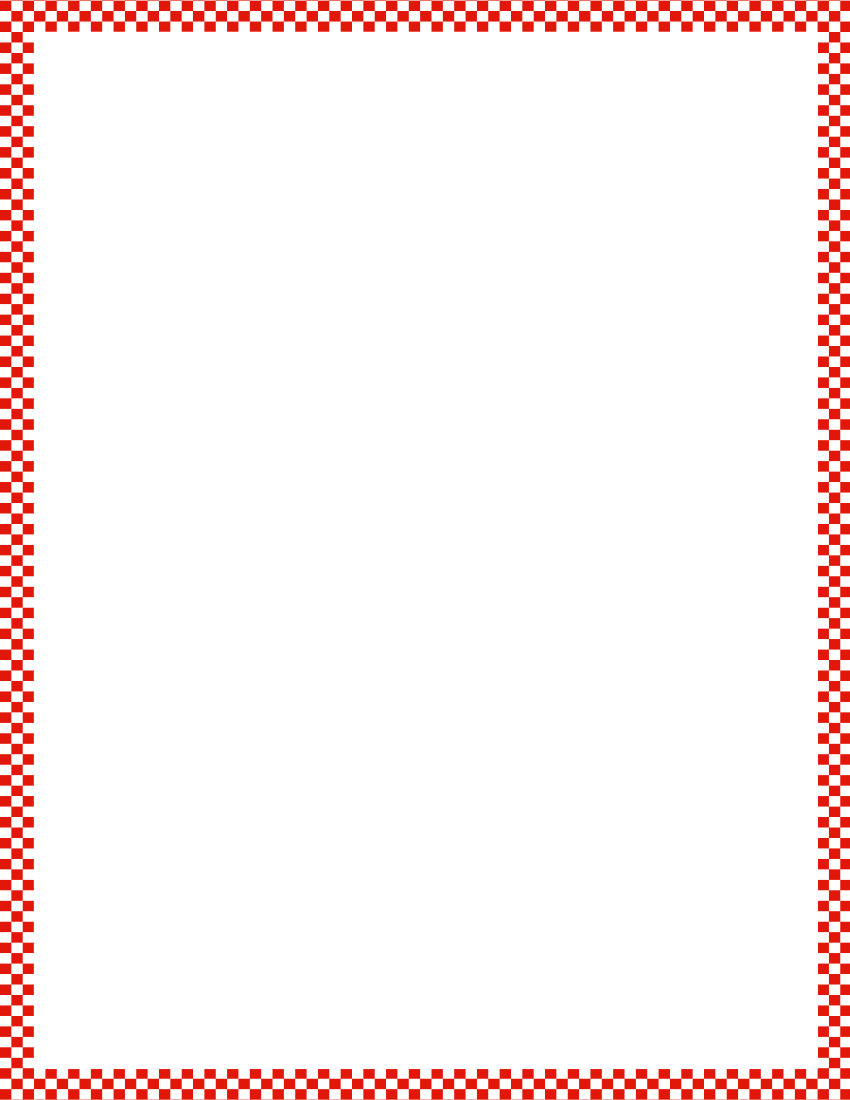 Module 1, Lesson 8
Fluency
Finger Counting
Count with me.  Ready?
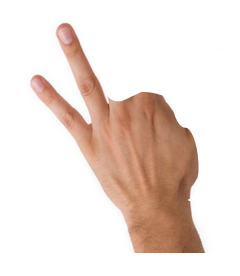 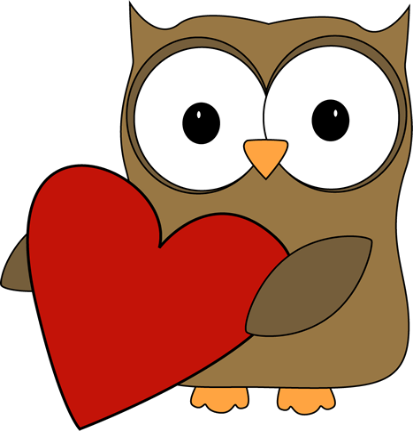 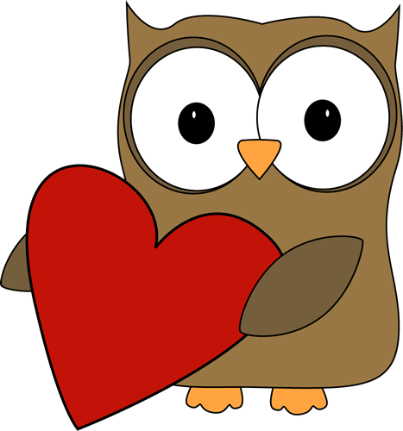 Math
Math
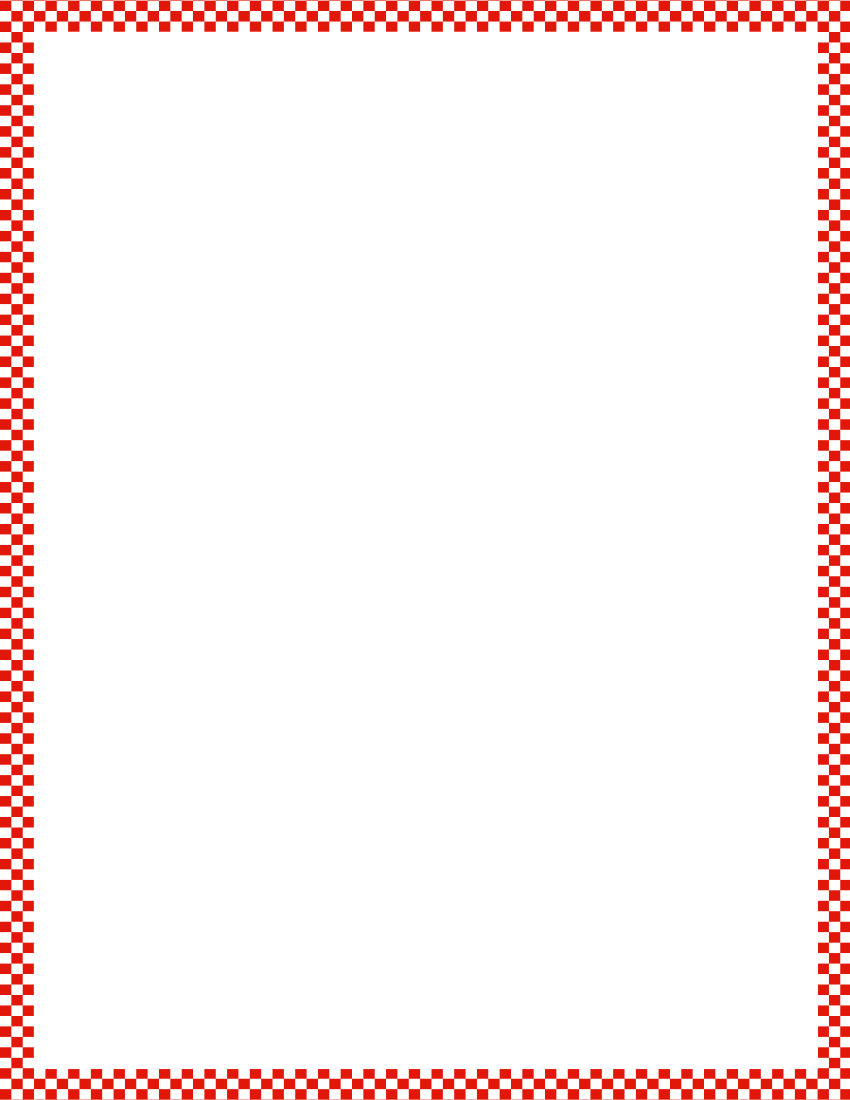 Module 1, Lesson 8
Fluency
Finger Counting
Count with me.  Ready?
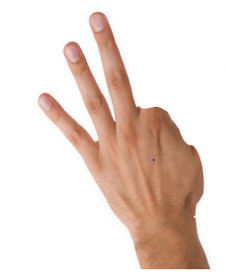 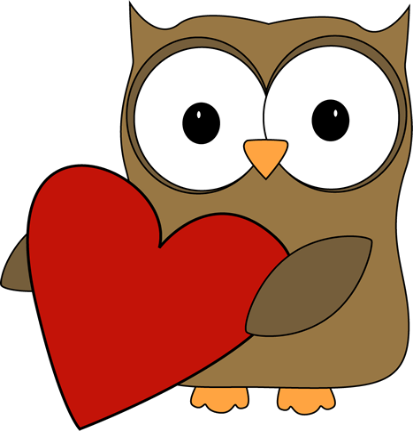 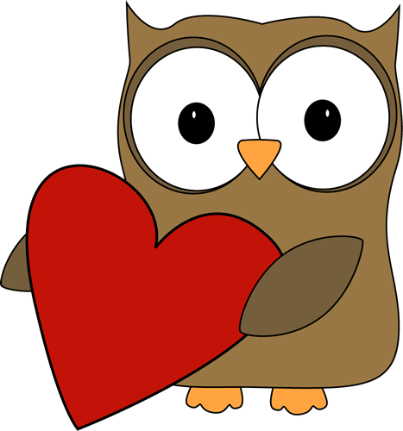 Math
Math
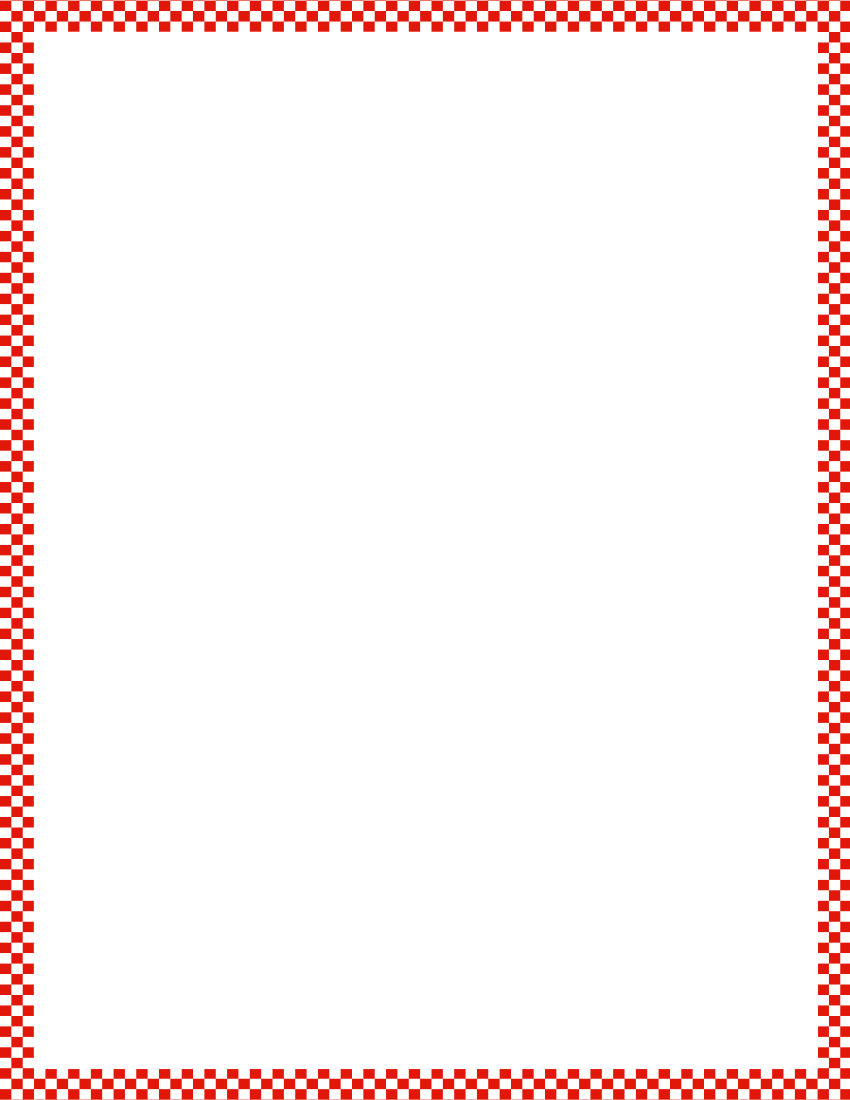 Module 1, Lesson 8
Fluency
Finger Counting
Count with me.  Ready?
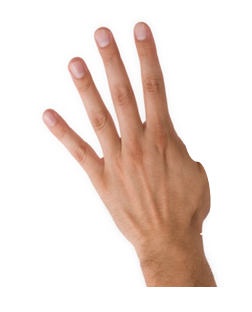 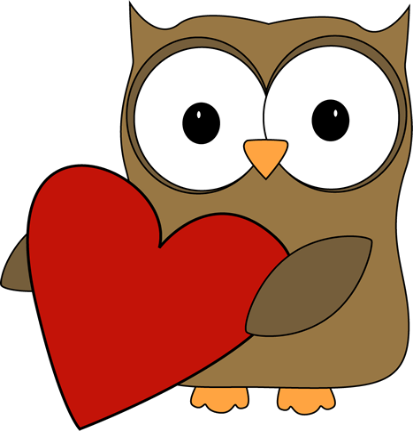 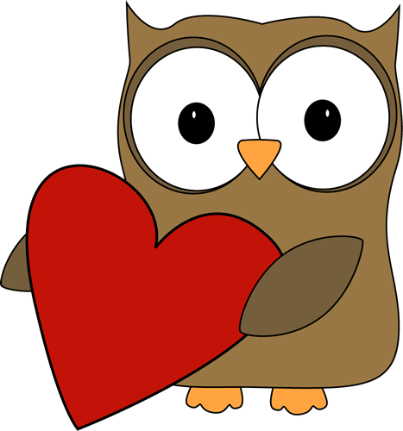 Math
Math
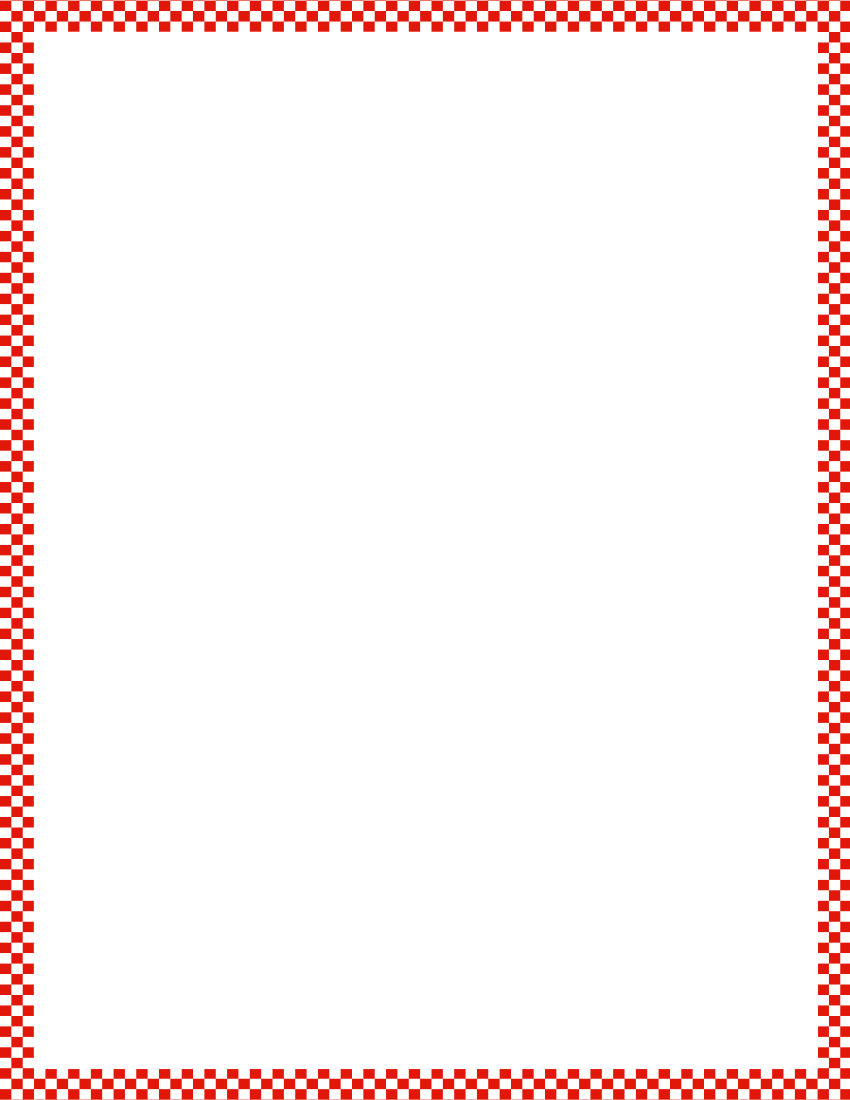 Module 1, Lesson 8
Fluency
Finger Counting
Count with me.  Ready?
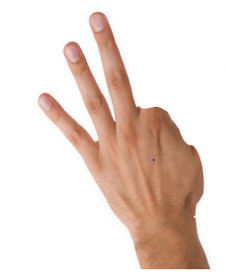 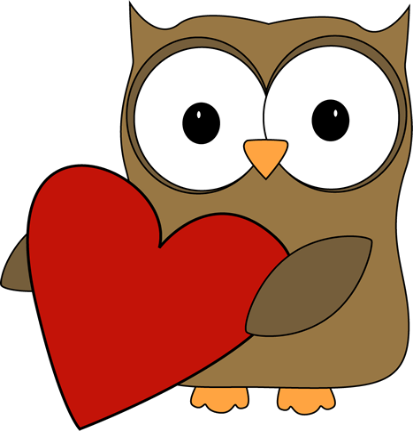 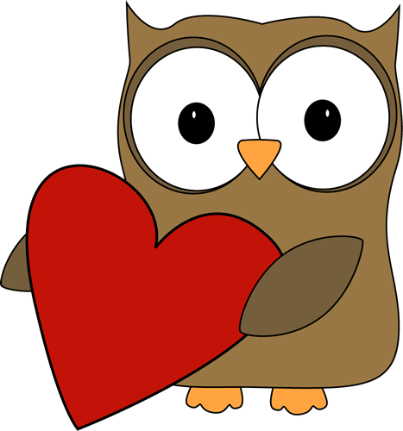 Math
Math
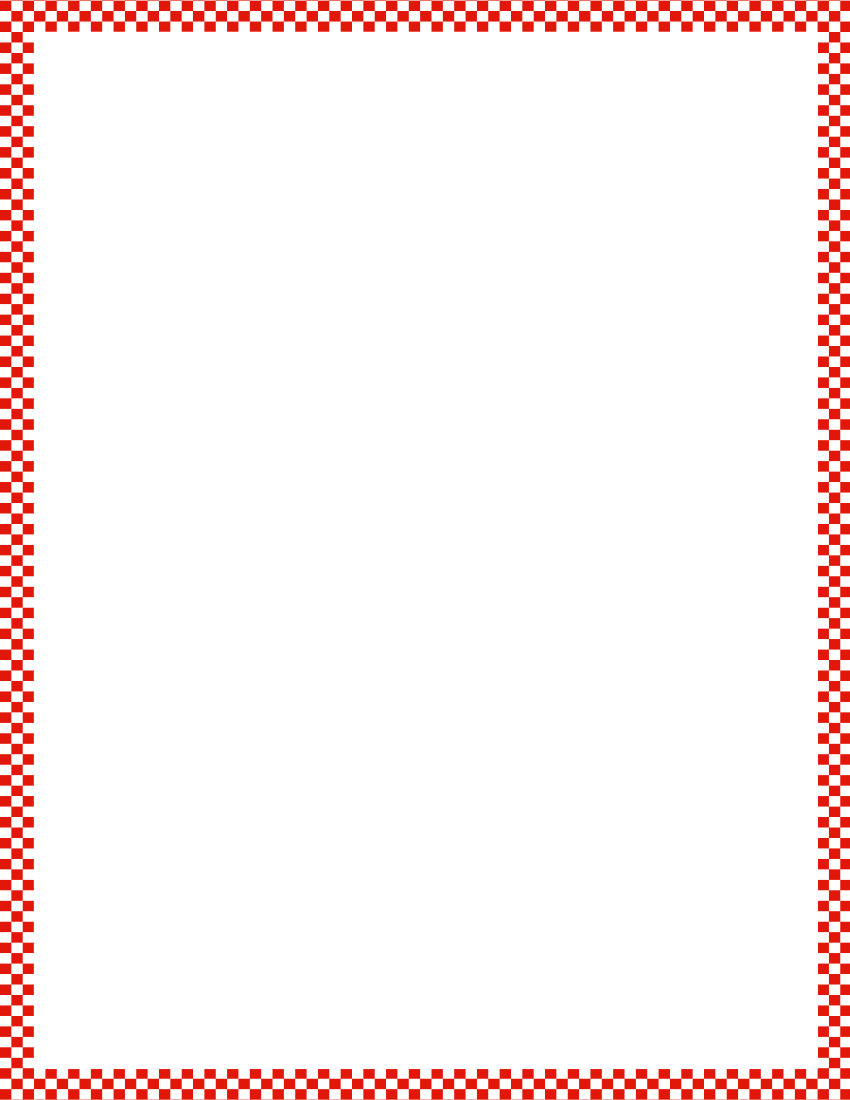 Module 1, Lesson 8
Fluency
Finger Counting
Count with me.  Ready?
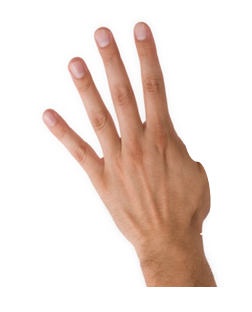 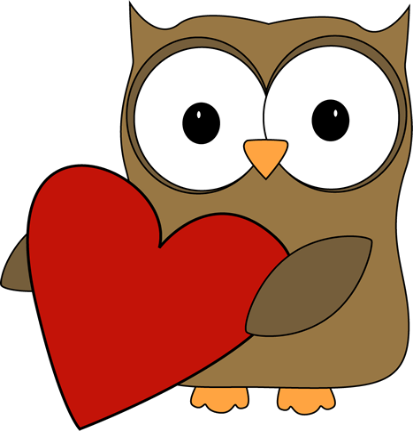 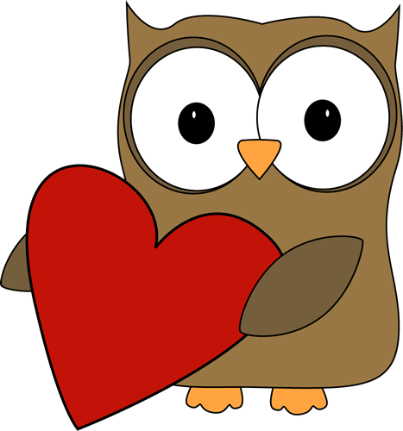 Math
Math
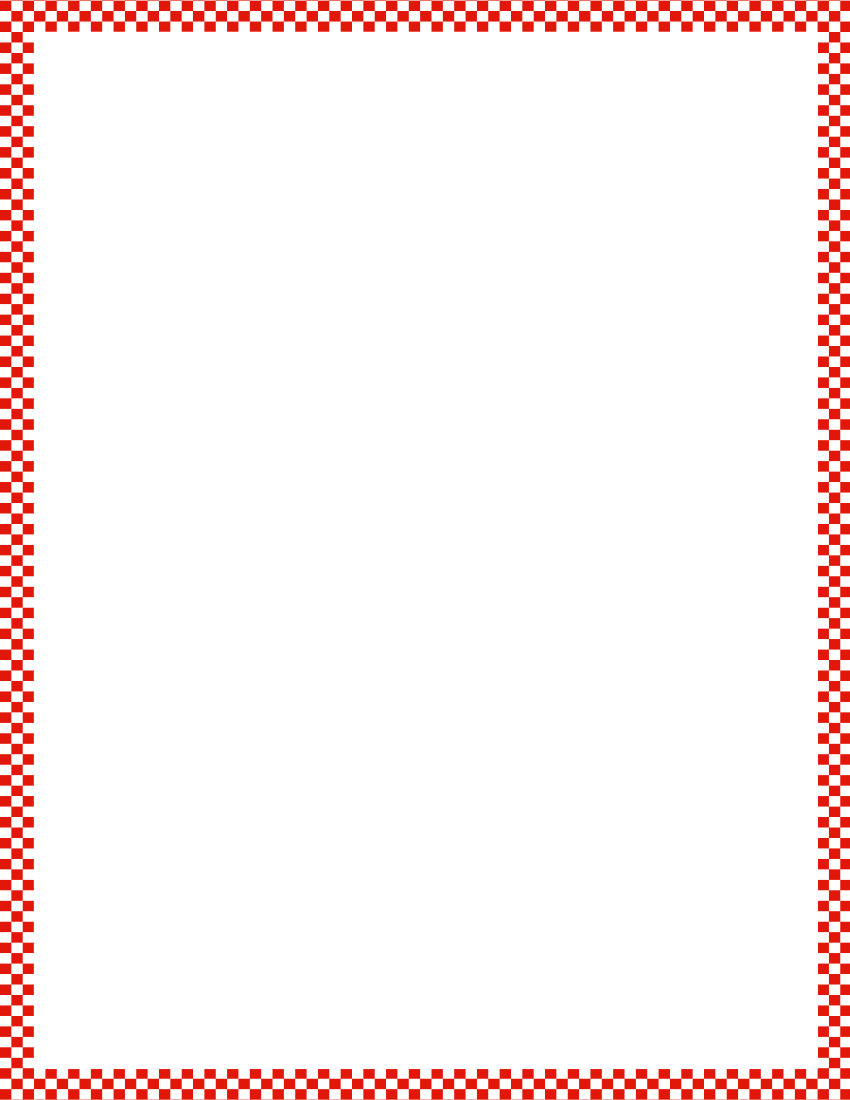 Module 1, Lesson 8
Fluency
Finger Counting
Count with me.  Ready?
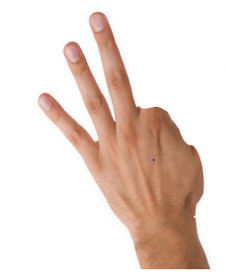 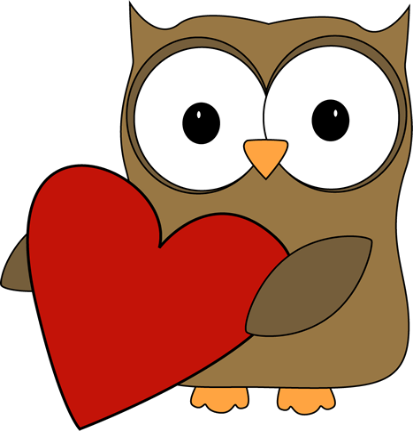 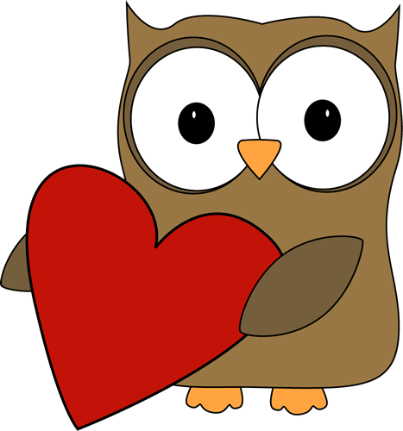 Math
Math
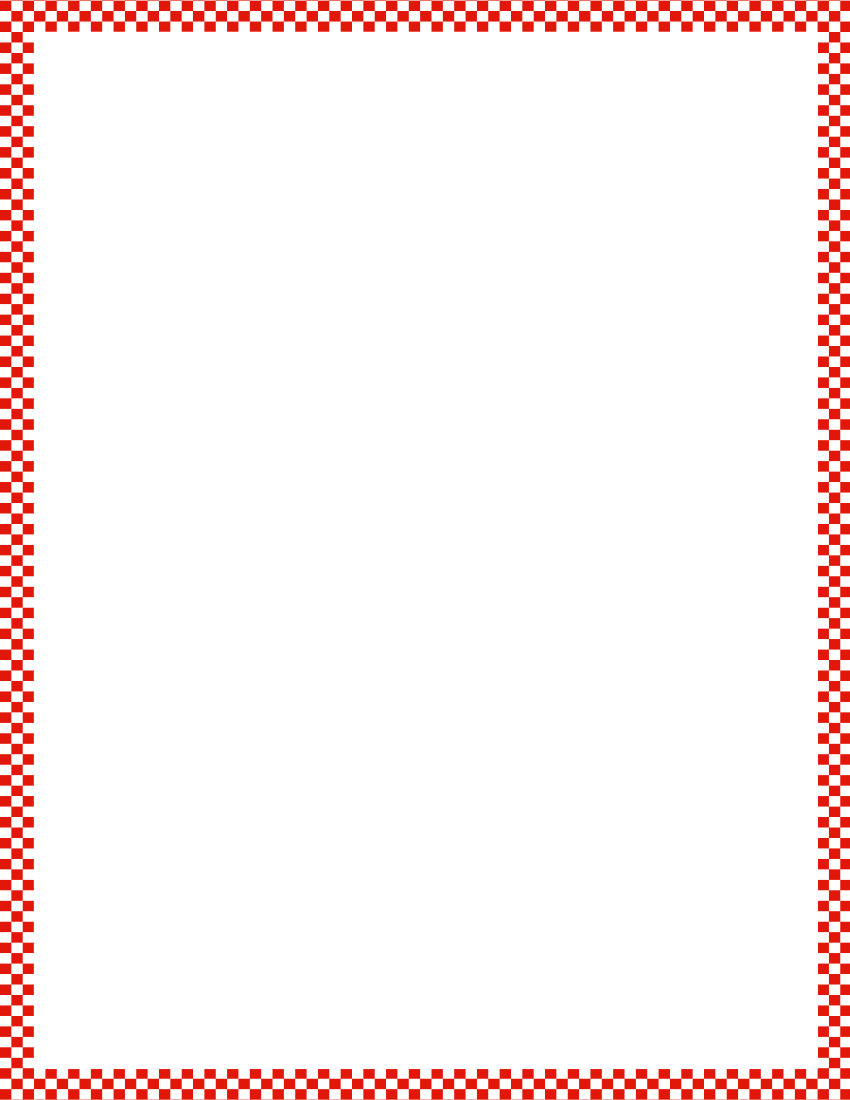 Module 1, Lesson 8
Fluency
Finger Counting
Count with me.  Ready?
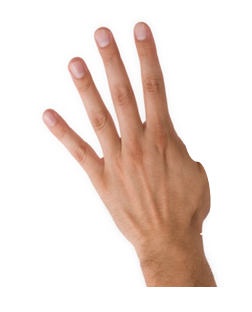 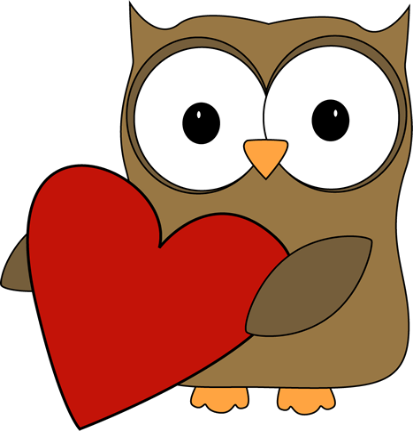 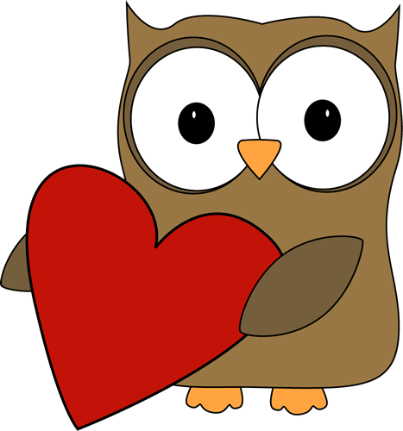 Math
Math
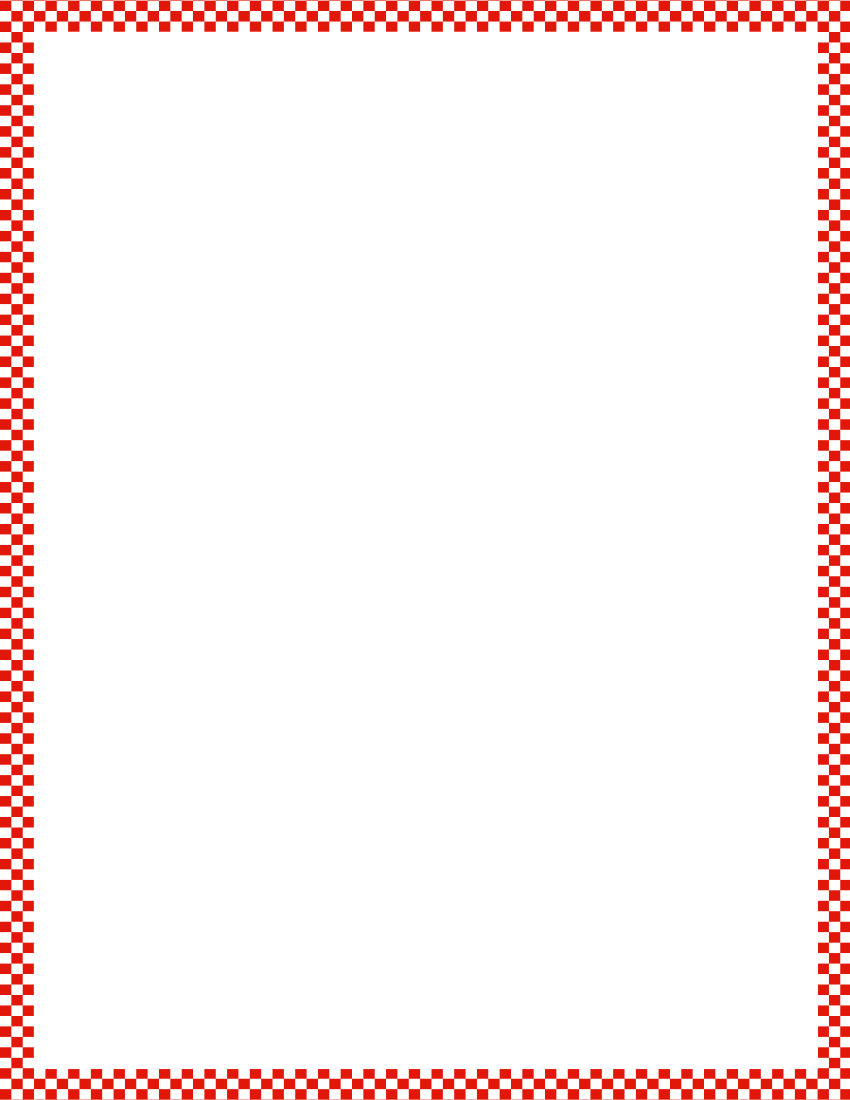 Module 1, Lesson 8
Fluency
Finger Counting
Count with me.  Ready?
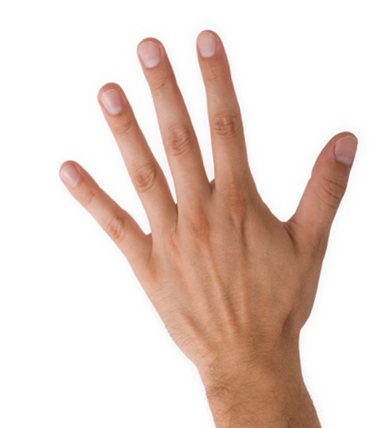 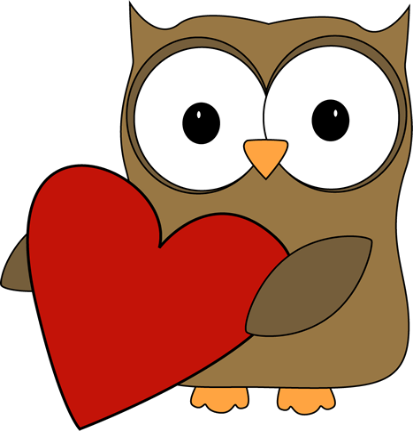 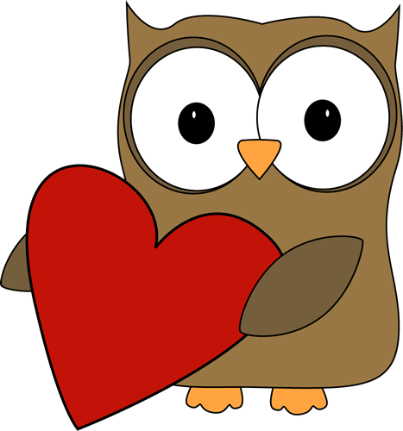 Math
Math
Application Problem
Module 1, Lesson 8
Put 4 counters in a row going across.  Put 4 counters in a column going up and down.  Draw your counters on your paper.
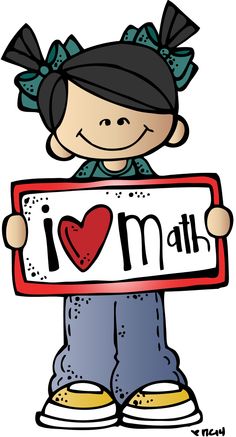 Module 1, Lesson 8
How can I find out how many markers I have?
What’s another way to organize them?
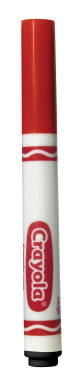 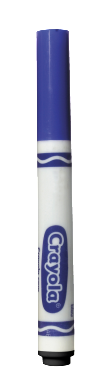 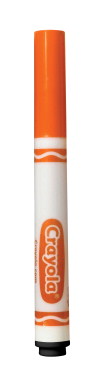 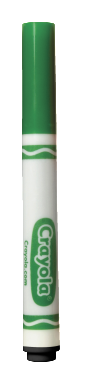 Module 1, Lesson 8
Let’s count again!
When I touch and count, I’m going to go from left to right.
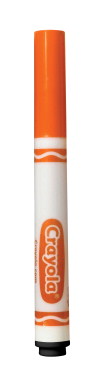 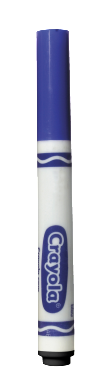 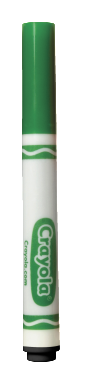 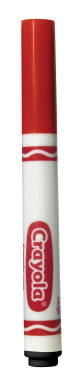 Module 1, Lesson 8
Let’s count again!
How would I count these without putting them in a line?  When I touch and count, I’m going to go from left to right.
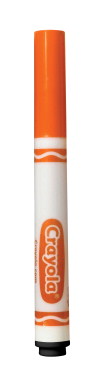 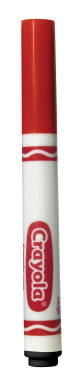 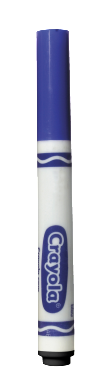 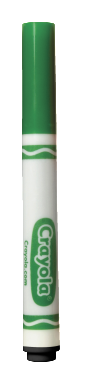 Module 1, Lesson 8
I’m going to give you a bag of cotton balls.  When you get it, take 4 out and put them in a line.
Let’s count them!
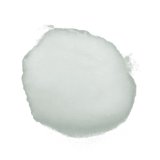 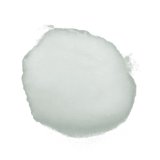 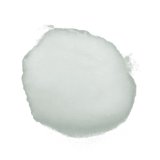 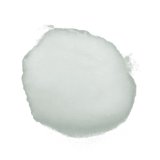 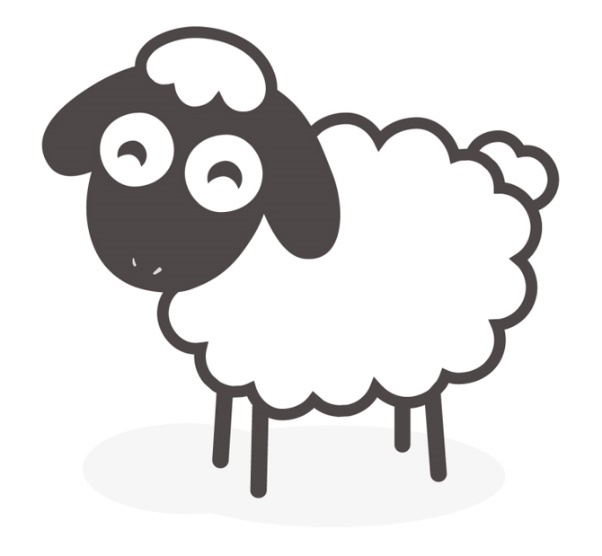 Module 1, Lesson 8
Now, put two on top and two on bottom.
Let’s count them again!
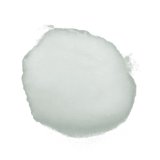 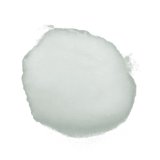 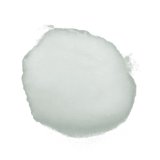 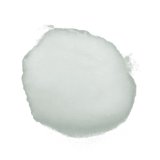 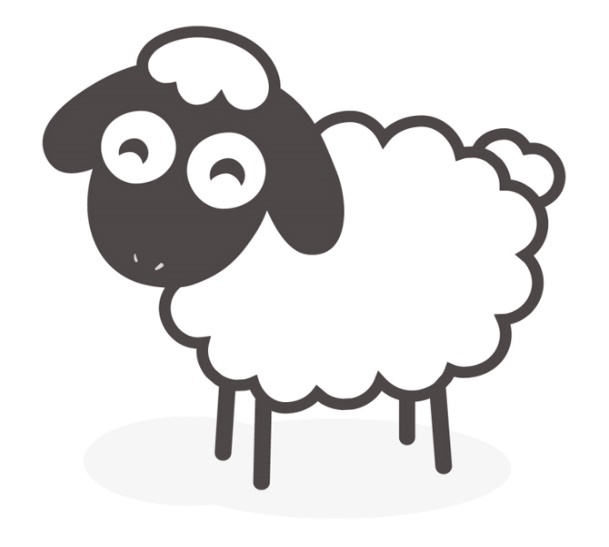 Module 1, Lesson 8
Put them back in a line.
Let’s count them!
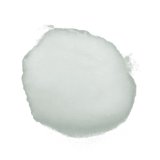 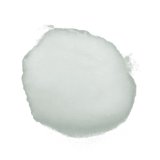 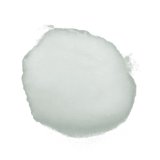 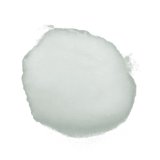 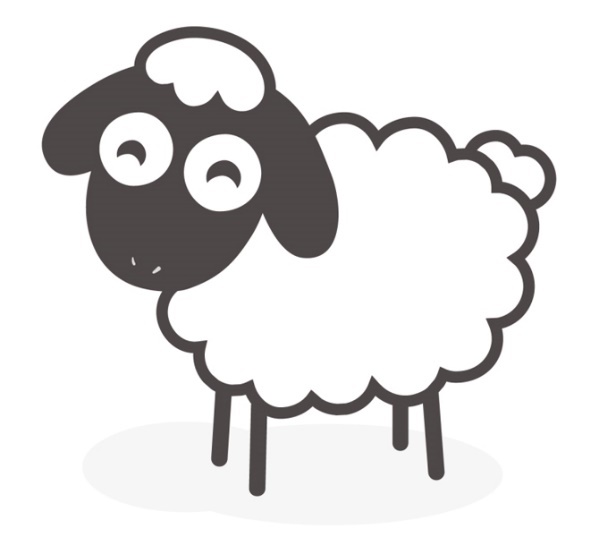 Module 1, Lesson 8
Take out the last cotton ball.  We are going to make magic pets!  When I call out a number, I want you to put that many cotton balls in a line to make a caterpillar.
5
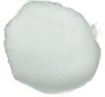 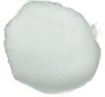 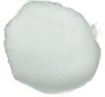 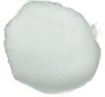 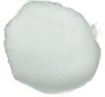 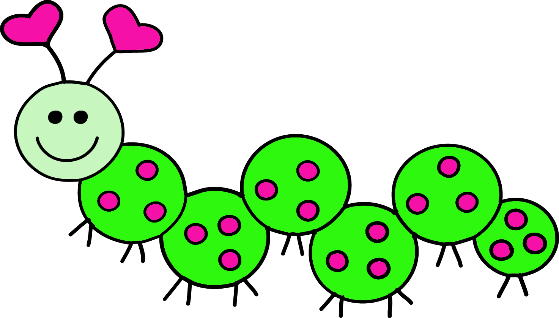 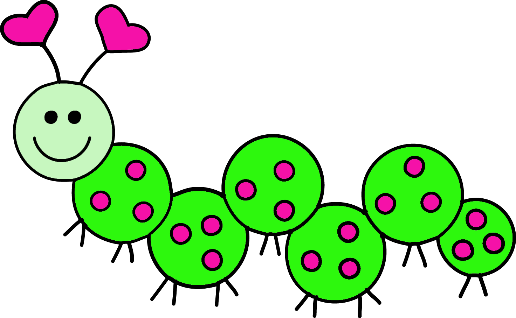 Module 1, Lesson 8
Now, change your magic pet into a fuzzy sleeping kitten.  Push the cotton balls together.
5
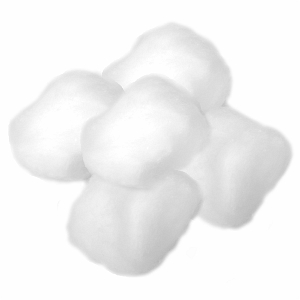 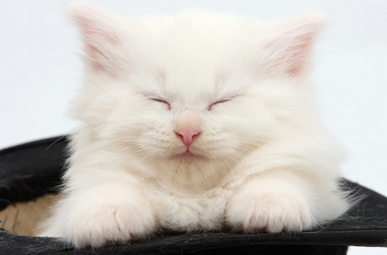 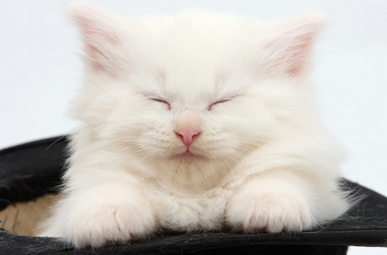 Module 1, Lesson 8
Put one cotton ball away.  Put them in a line to make a caterpillar.
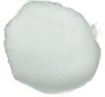 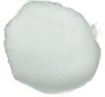 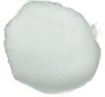 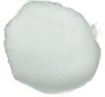 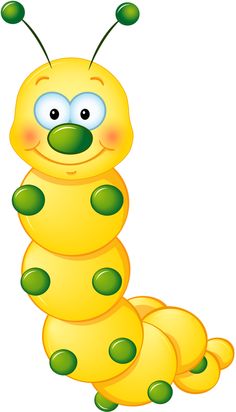 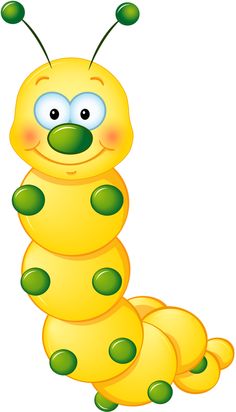 Module 1, Lesson 8
Now, change your magic pet into a fuzzy sleeping puppy.  Push the cotton balls together.
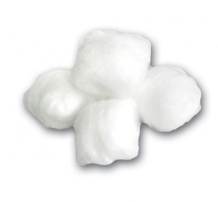 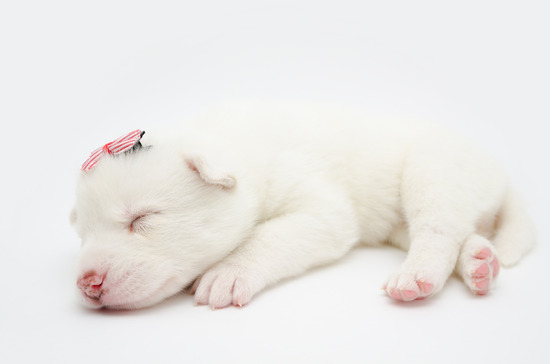 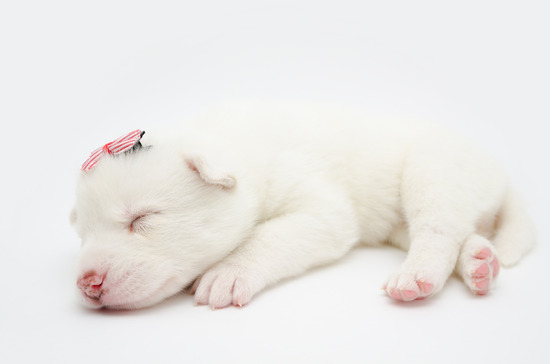 Module 1, Lesson 8
Now, change your magic pet into two caterpillars that are exactly the same.
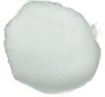 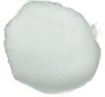 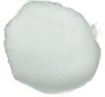 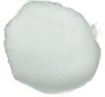 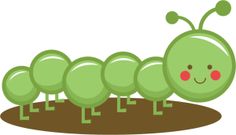 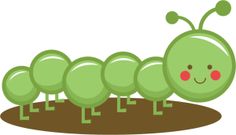 Module 1, Lesson 8
On your whiteboards, draw 4 circles in a line to show your caterpillar.  Touch and count your circles.
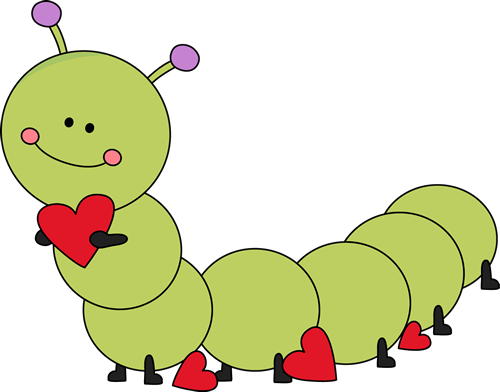 Module 1, Lesson 8
Erase.  Now, draw a circle in each corner.  Touch and count.  Is that the same number?
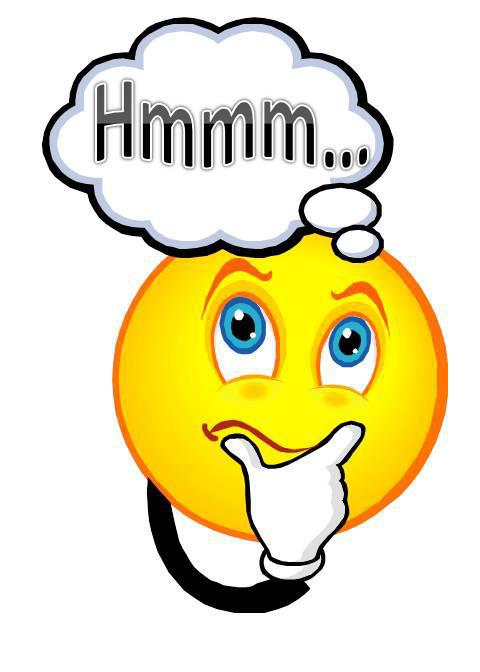 Module 1, Lesson 8
On your whiteboards, draw 5 circles in a line to show your caterpillar.  Touch and count your circles.
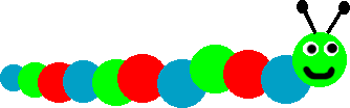 Module 1, Lesson 8
Erase.  Now, draw circles like mine.  Touch and count.      Is that the same number?
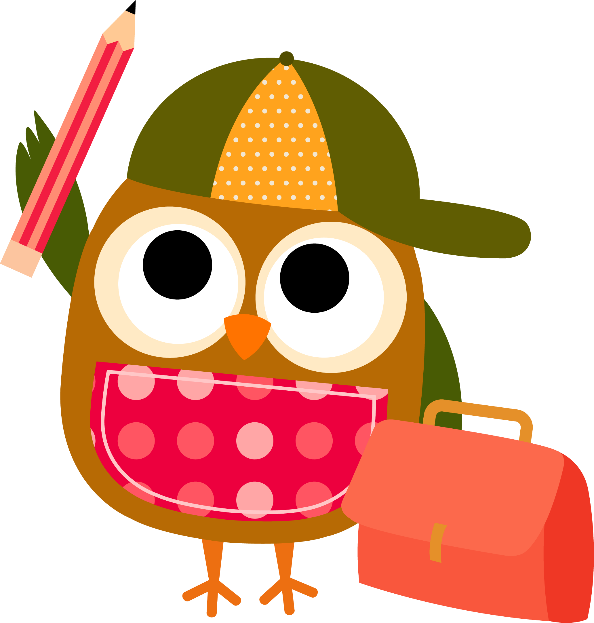 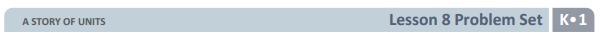 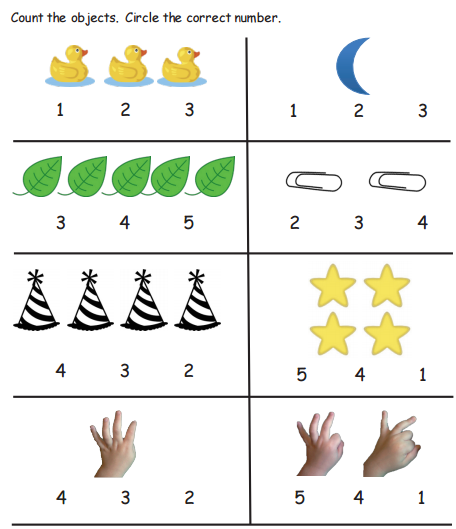 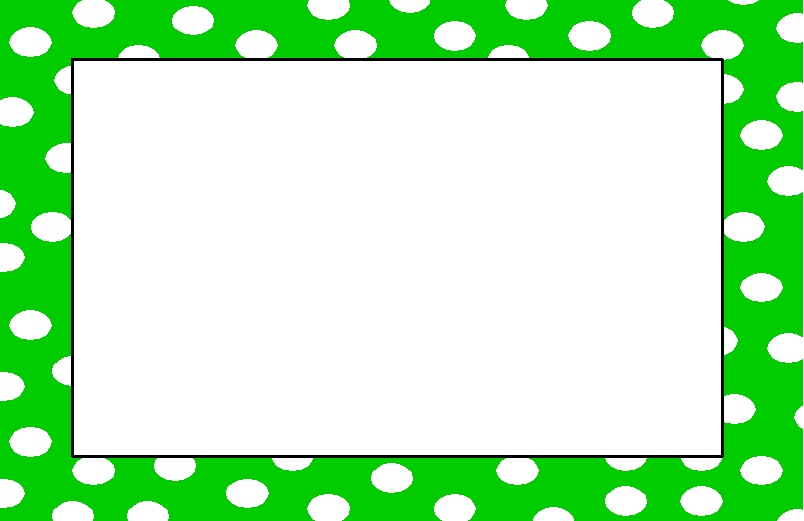 Debrief
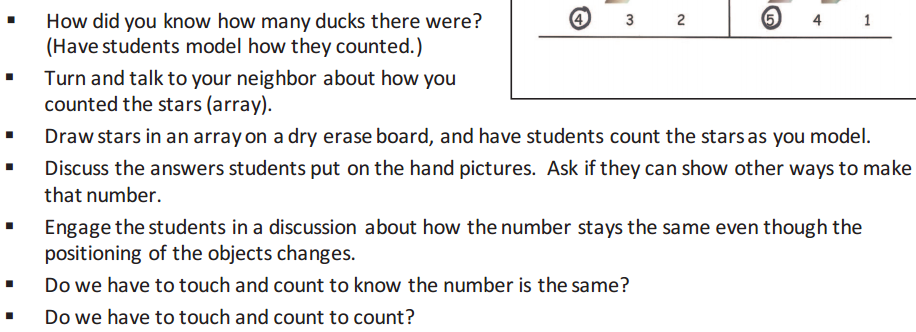 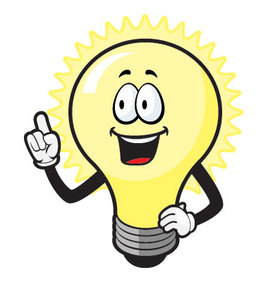 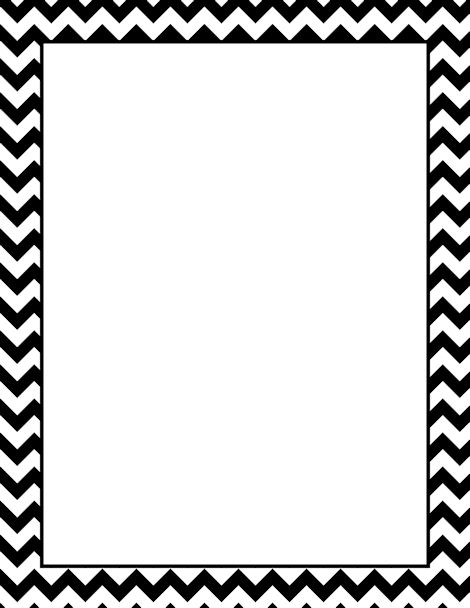 Lesson 9


I can find hidden partners within 3, 4, and 5.
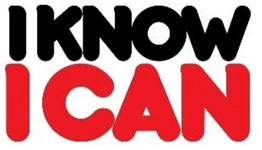 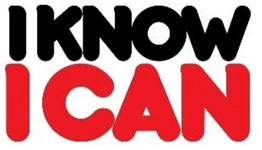 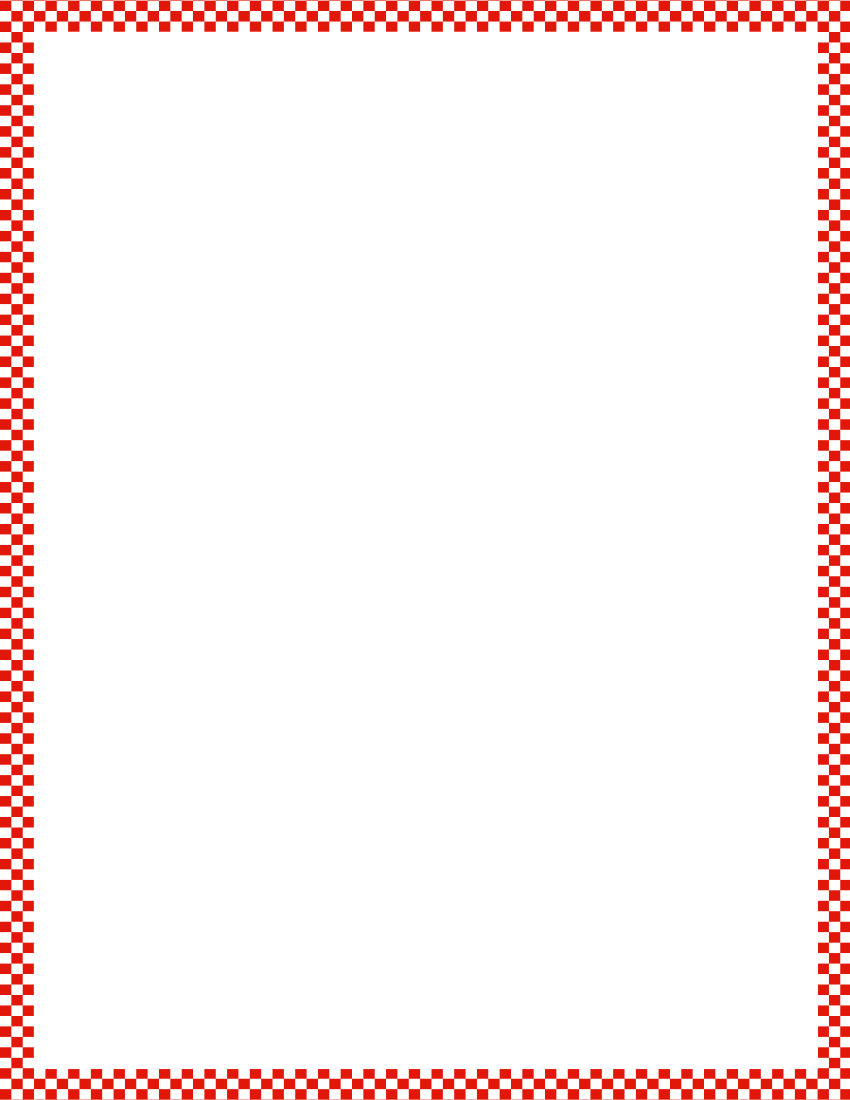 Module 1, Lesson 9
Fluency
Hands Number Line to 5
How many hands do you see on your mat?  How many real hands do you have?  Put 1 of your real hands down on the mat so that it matches the picture of the hand on your mat exactly.  Line up all of your fingers!
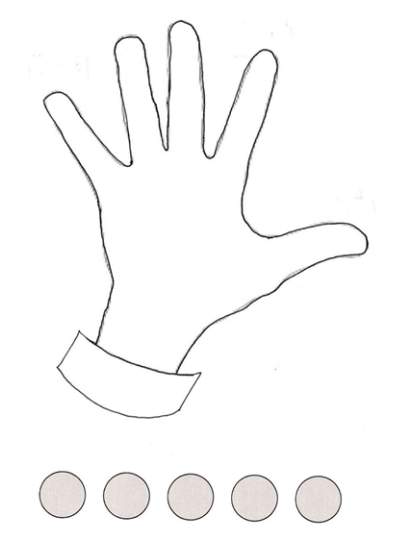 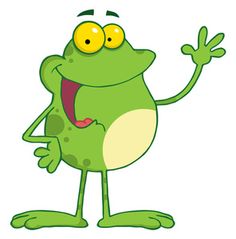 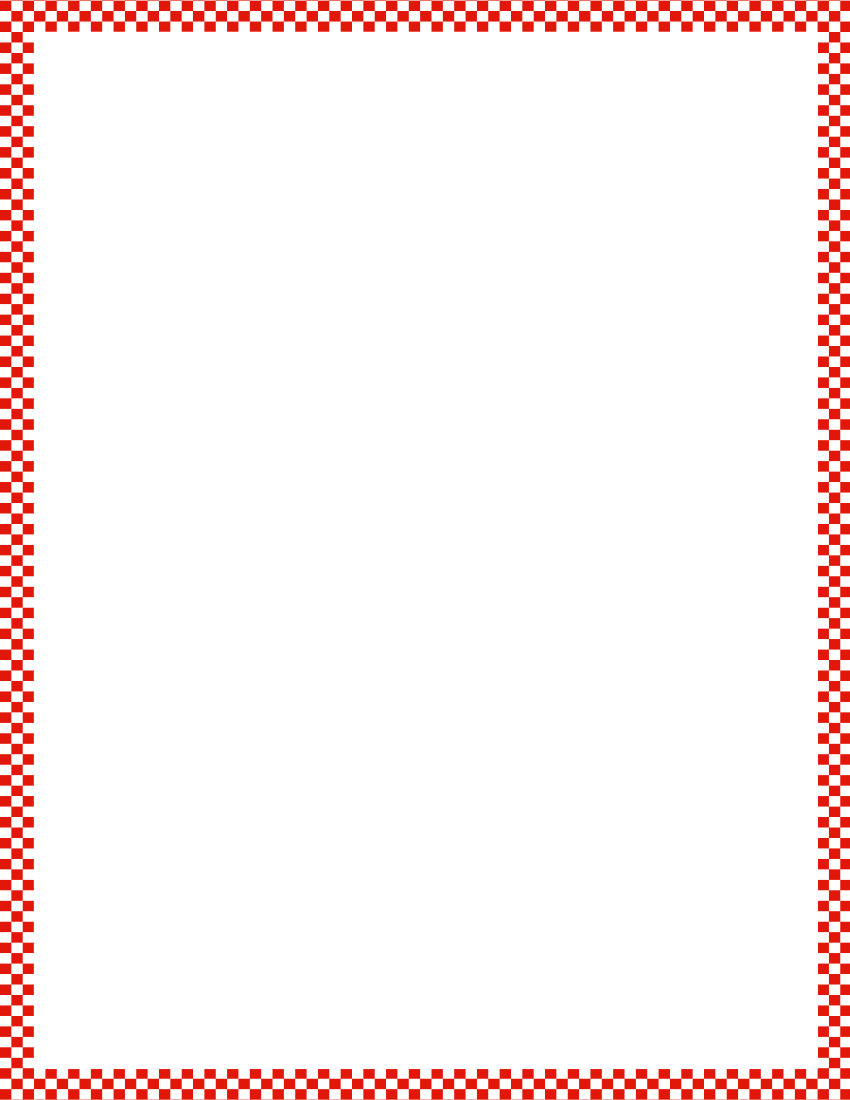 Module 1, Lesson 9
Fluency
Hands Number Line to 5
Take 1 bean out of your bag, and put it on the pinky fingernail on your mat.  How many fingers have a bean?  Which finger is it?  Show me your real pinky finger.
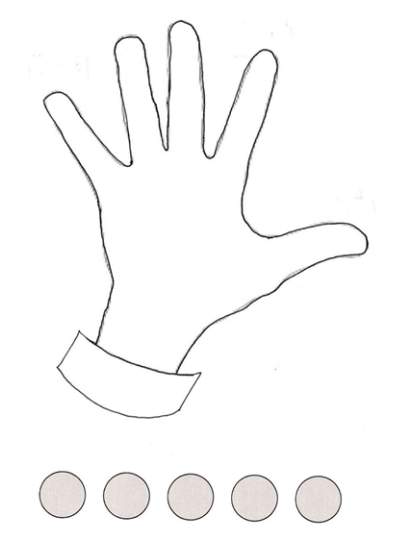 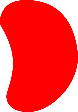 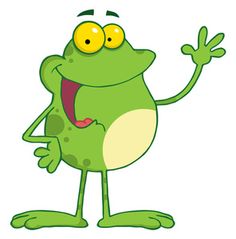 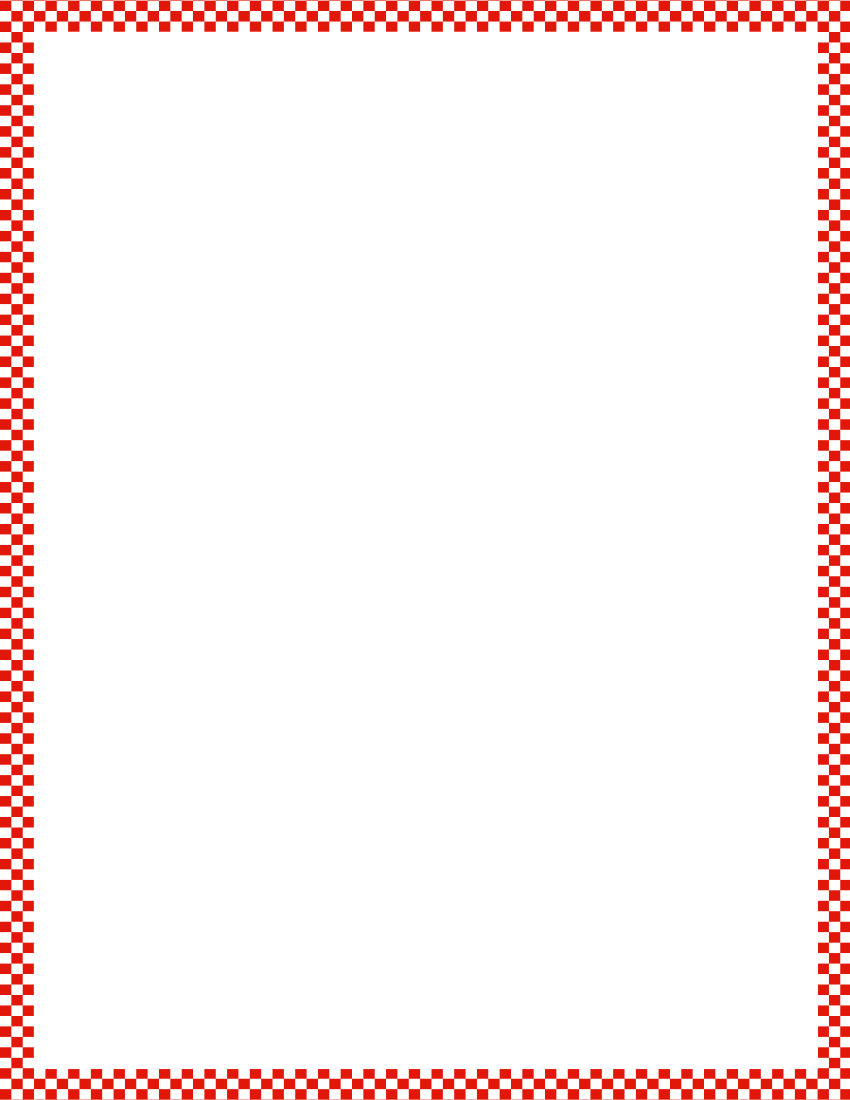 Module 1, Lesson 9
Fluency
Hands Number Line to 5
Put another bean on the very next finger.  How many fingers have beans on them now?  Show me which fingers have beans.  Let’s count on fingers from 1 to 2.
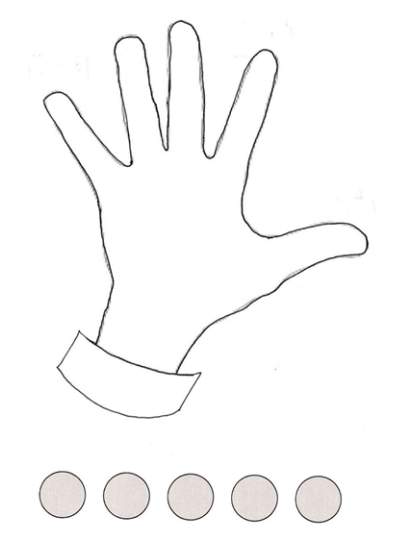 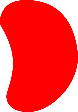 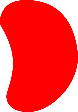 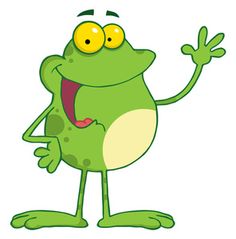 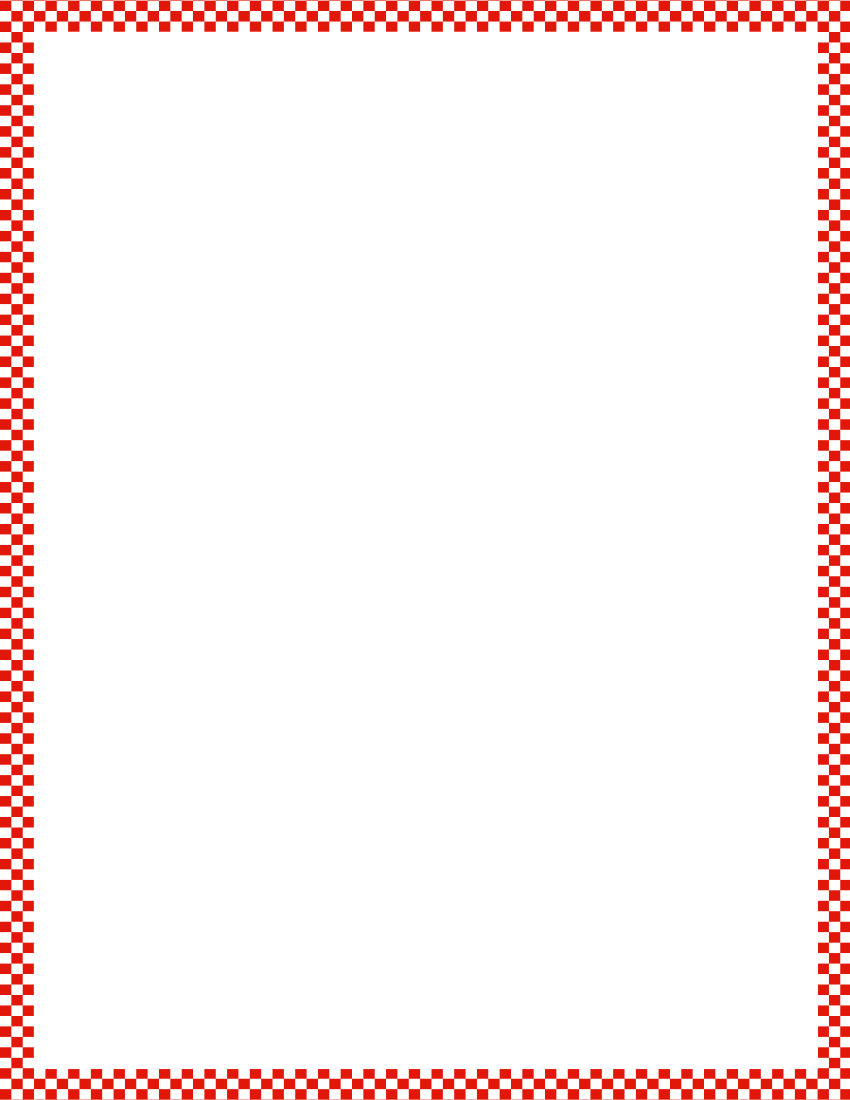 Module 1, Lesson 9
Fluency
Hands Number Line to 5
Put another bean on the very next finger.  How many fingers have beans on them now?  Show me which fingers have beans.  Let’s count on our fingers from 1 to 3.
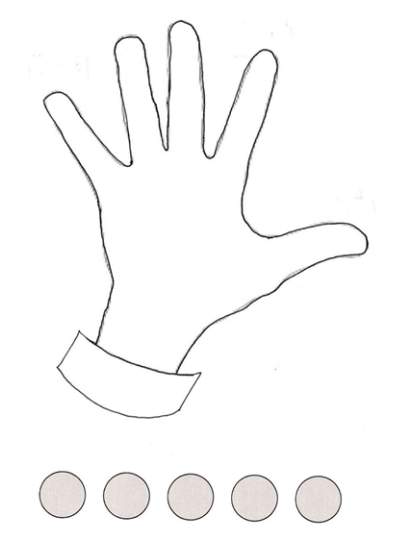 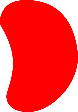 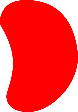 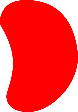 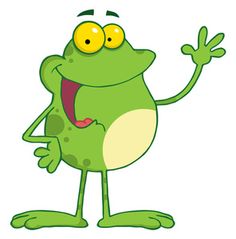 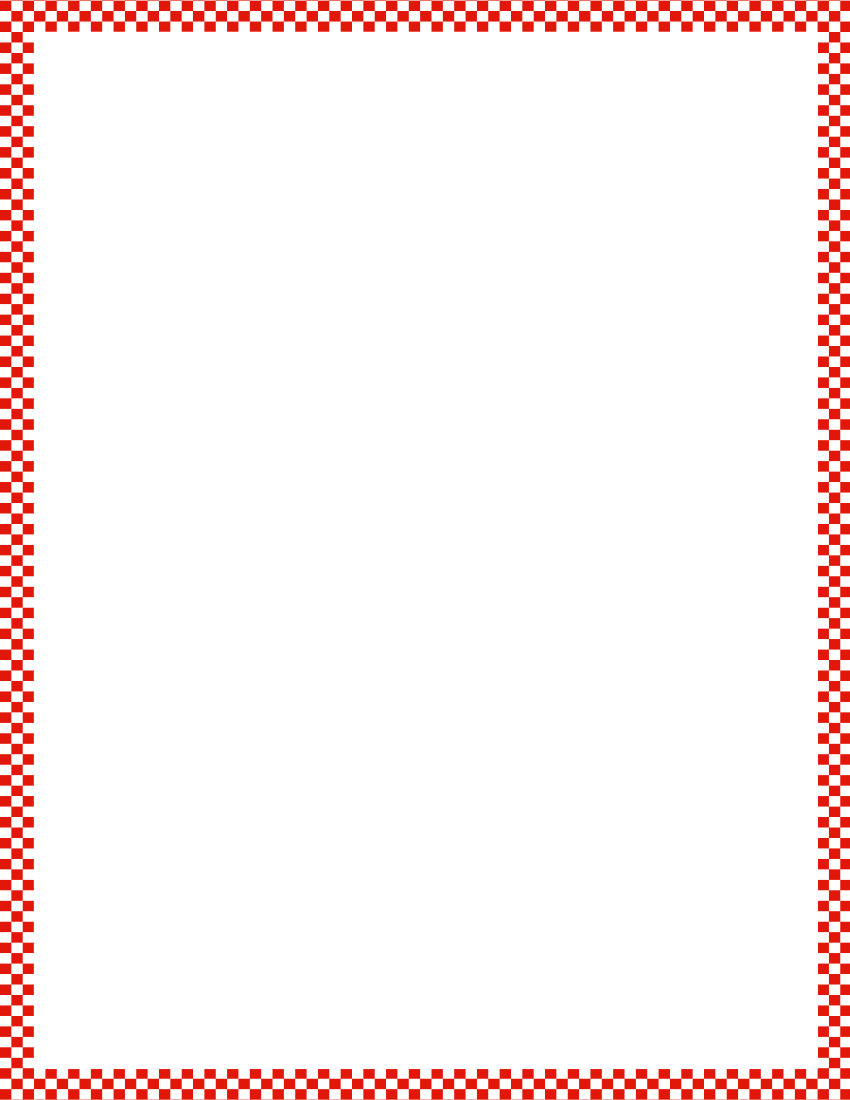 Module 1, Lesson 9
Fluency
Hands Number Line to 5
Put another bean on the very next finger.  How many fingers have beans on them now?  Show me which fingers have beans.  Let’s count on our fingers from 1 to 4.
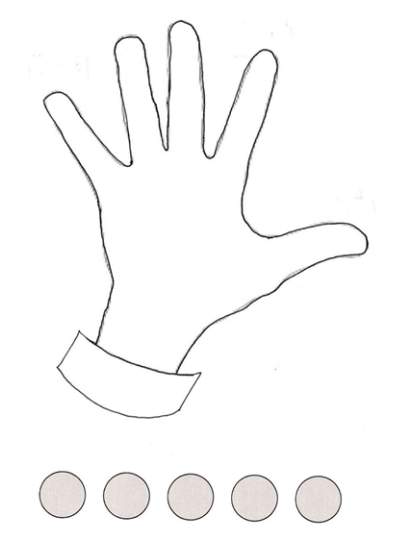 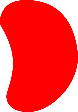 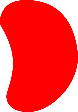 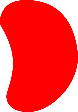 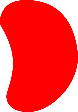 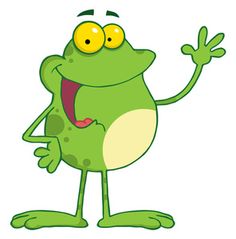 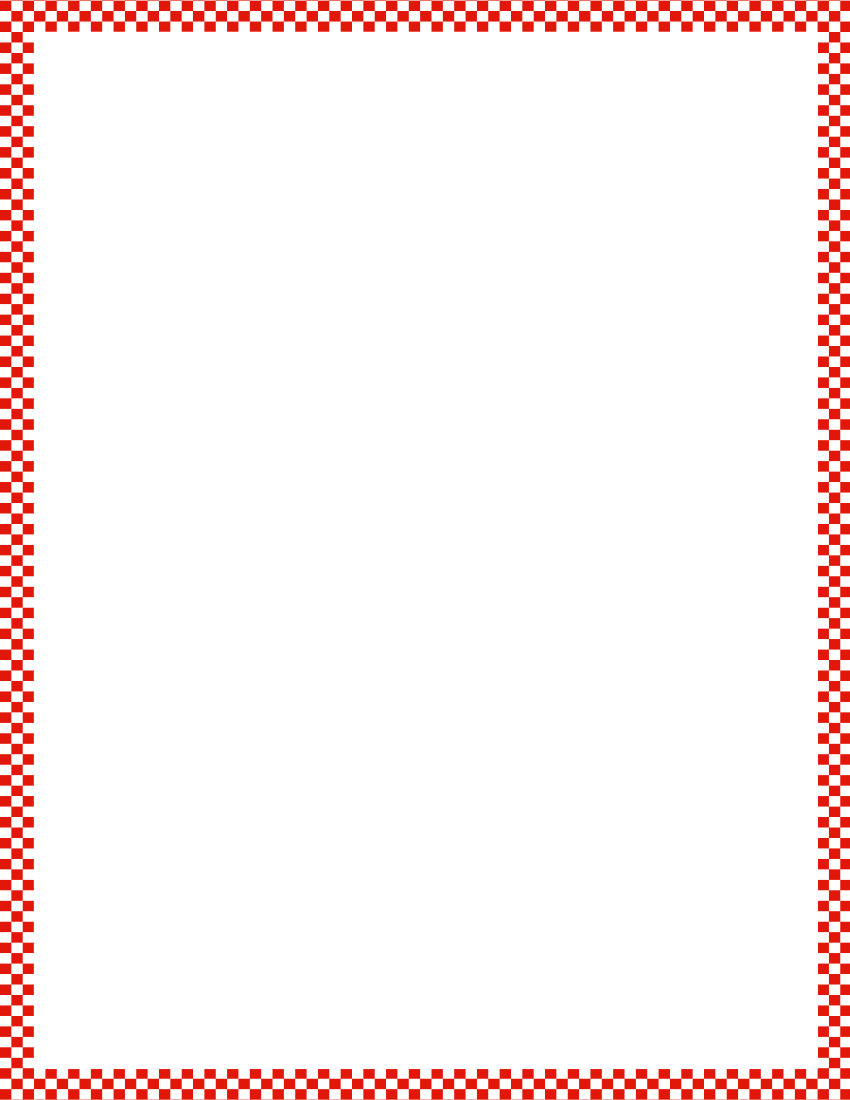 Module 1, Lesson 9
Fluency
Hands Number Line to 5
Put another bean on the very next finger.  How many fingers have beans on them now?  Show me which fingers have beans.  Let’s count on our fingers from 1 to 5.
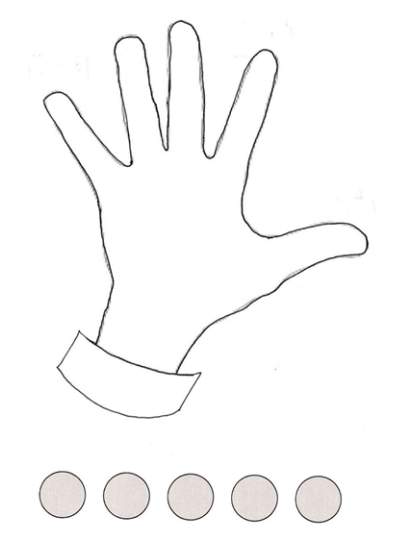 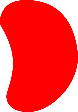 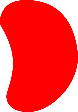 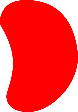 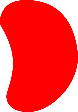 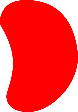 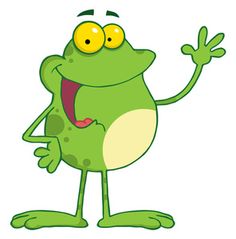 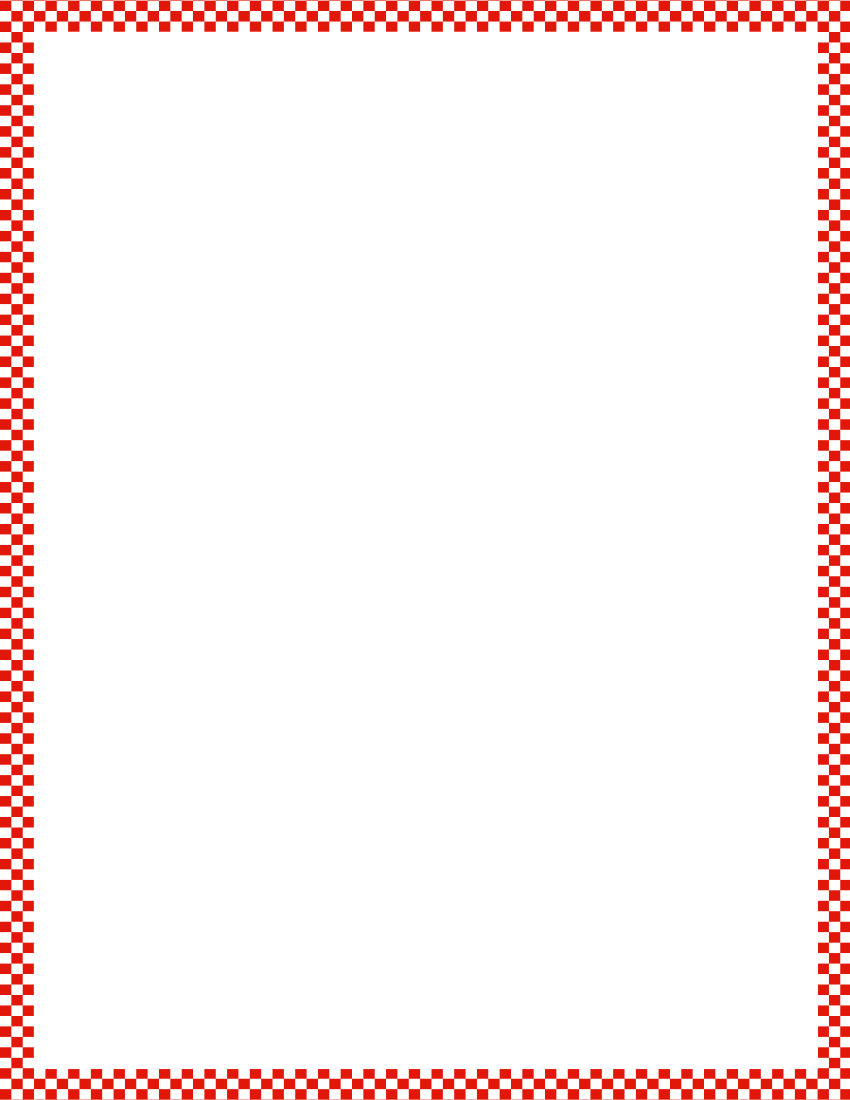 Module 1, Lesson 9
Fluency
5-Frame Peek-a-Boo
I’m going to show you my 5-group cards, but only for a second!  Quickly count the dots and raise your hand when you know how many.  Remember to wait for the snap.
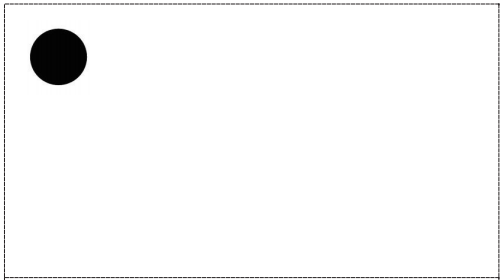 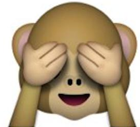 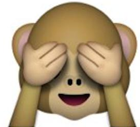 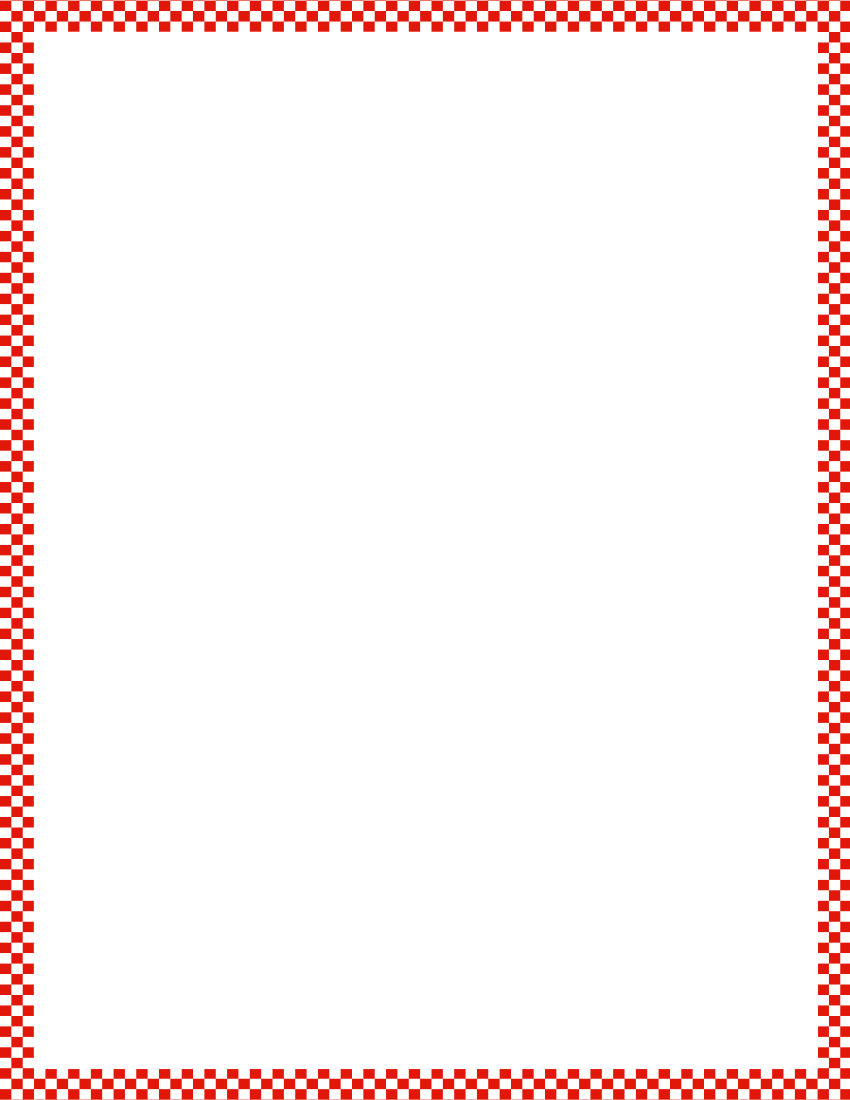 Module 1, Lesson 9
Fluency
5-Frame Peek-a-Boo
I’m going to show you my 5-group cards, but only for a second!  Quickly count the dots and raise your hand when you know how many.  Remember to wait for the snap.
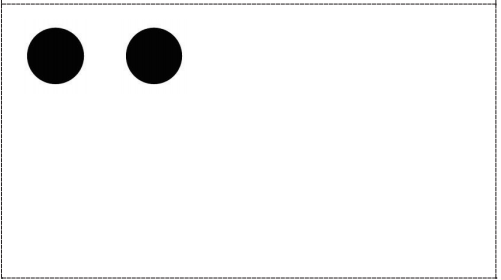 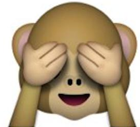 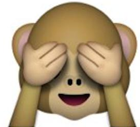 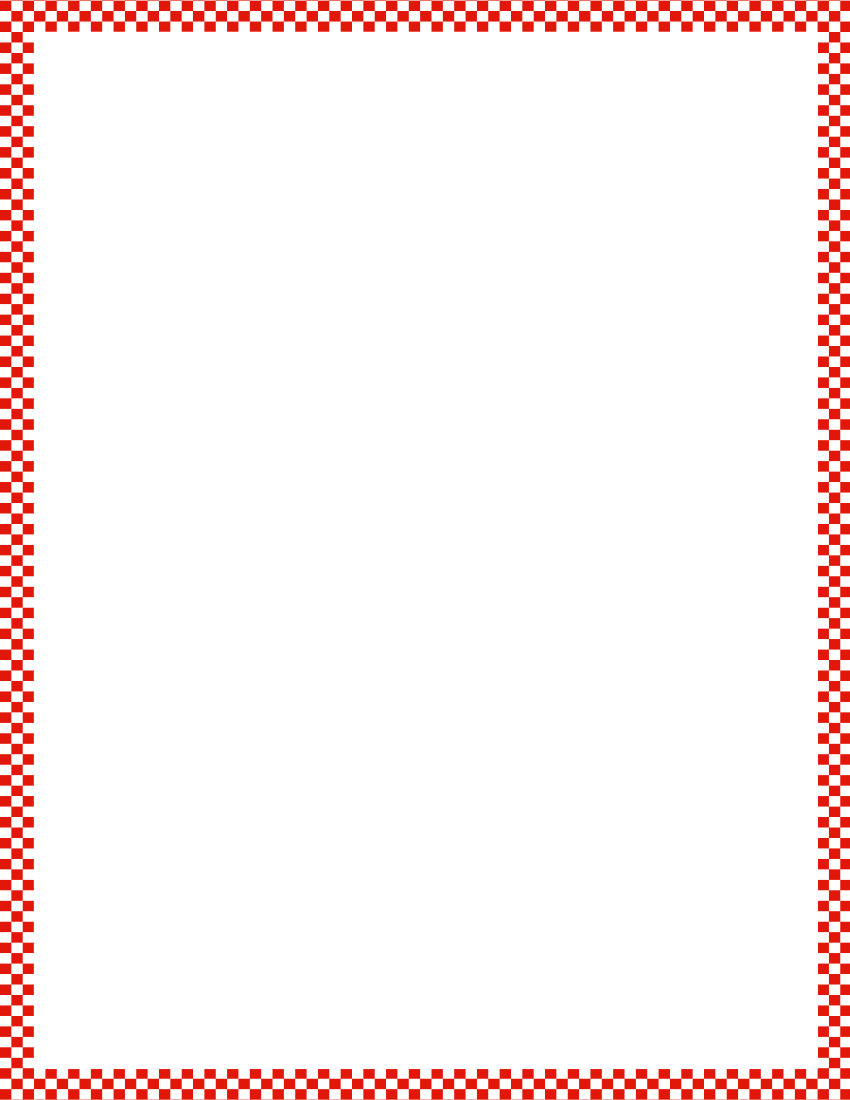 Module 1, Lesson 9
Fluency
5-Frame Peek-a-Boo
I’m going to show you my 5-group cards, but only for a second!  Quickly count the dots and raise your hand when you know how many.  Remember to wait for the snap.
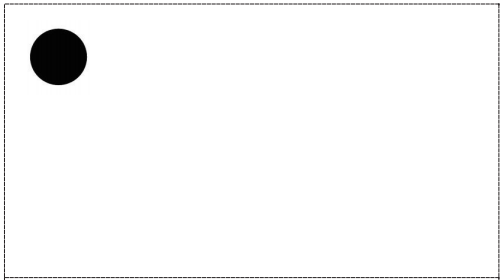 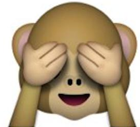 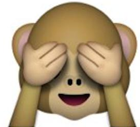 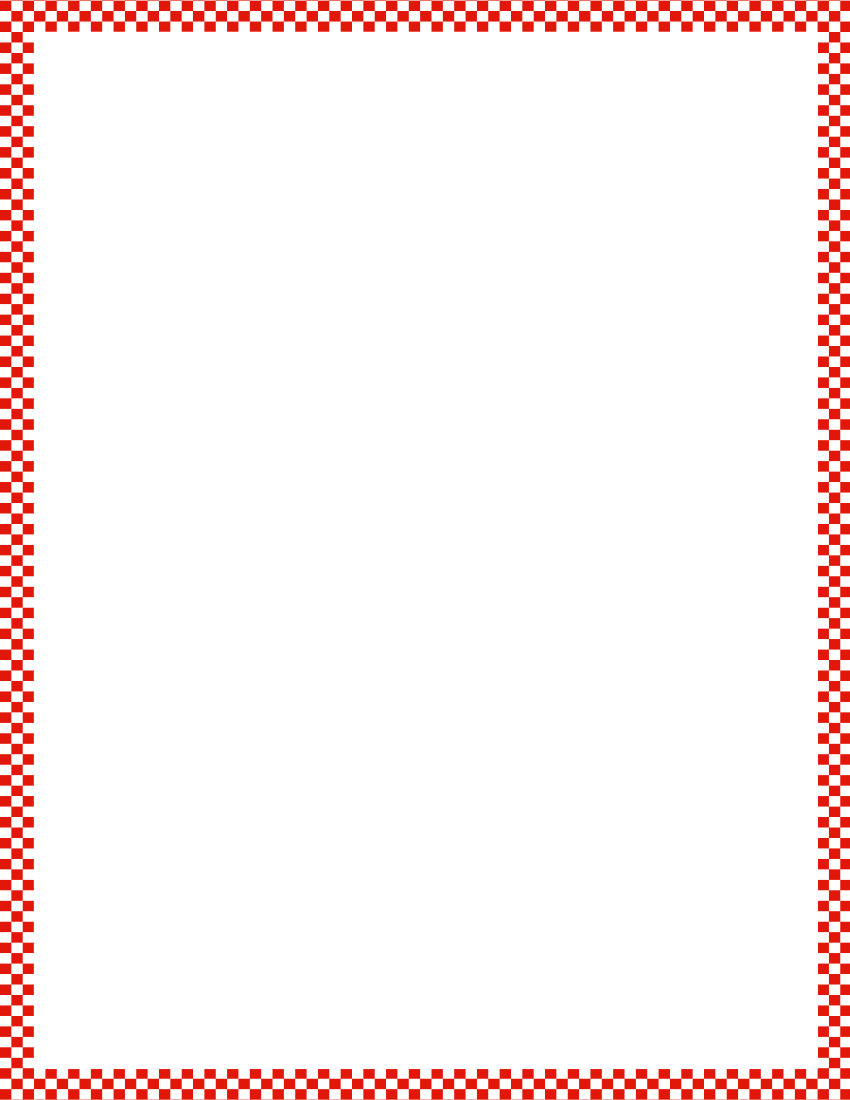 Module 1, Lesson 9
Fluency
5-Frame Peek-a-Boo
I’m going to show you my 5-group cards, but only for a second!  Quickly count the dots and raise your hand when you know how many.  Remember to wait for the snap.
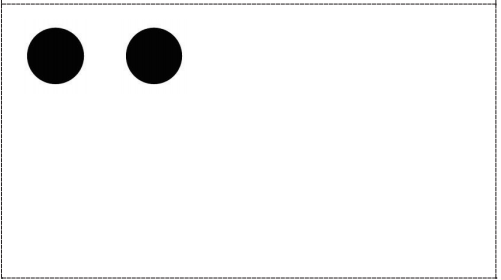 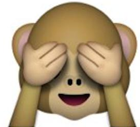 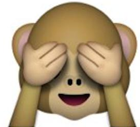 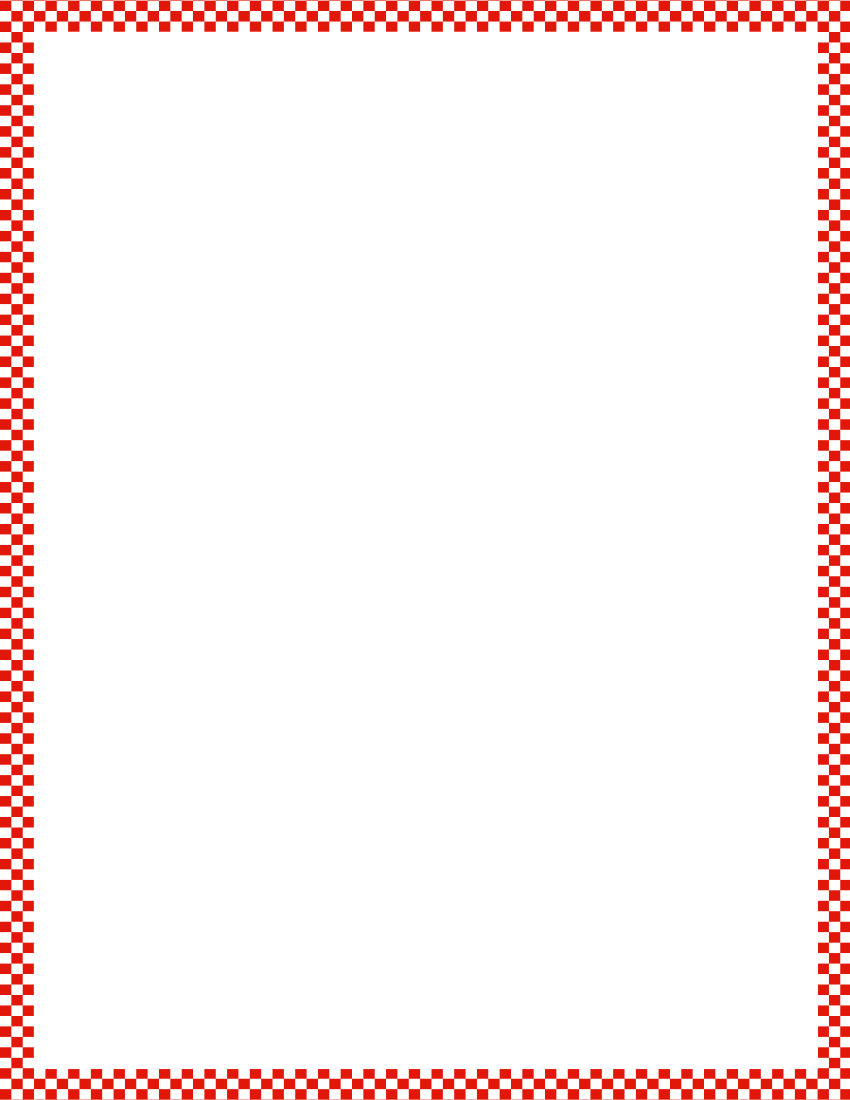 Module 1, Lesson 9
Fluency
5-Frame Peek-a-Boo
I’m going to show you my 5-group cards, but only for a second!  Quickly count the dots and raise your hand when you know how many.  Remember to wait for the snap.
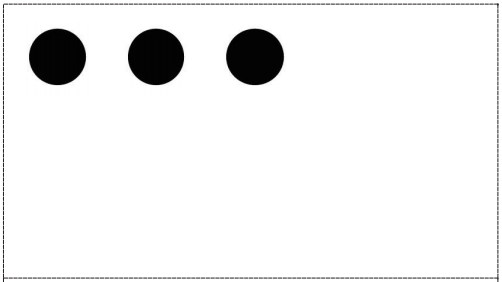 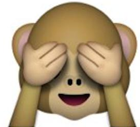 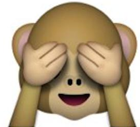 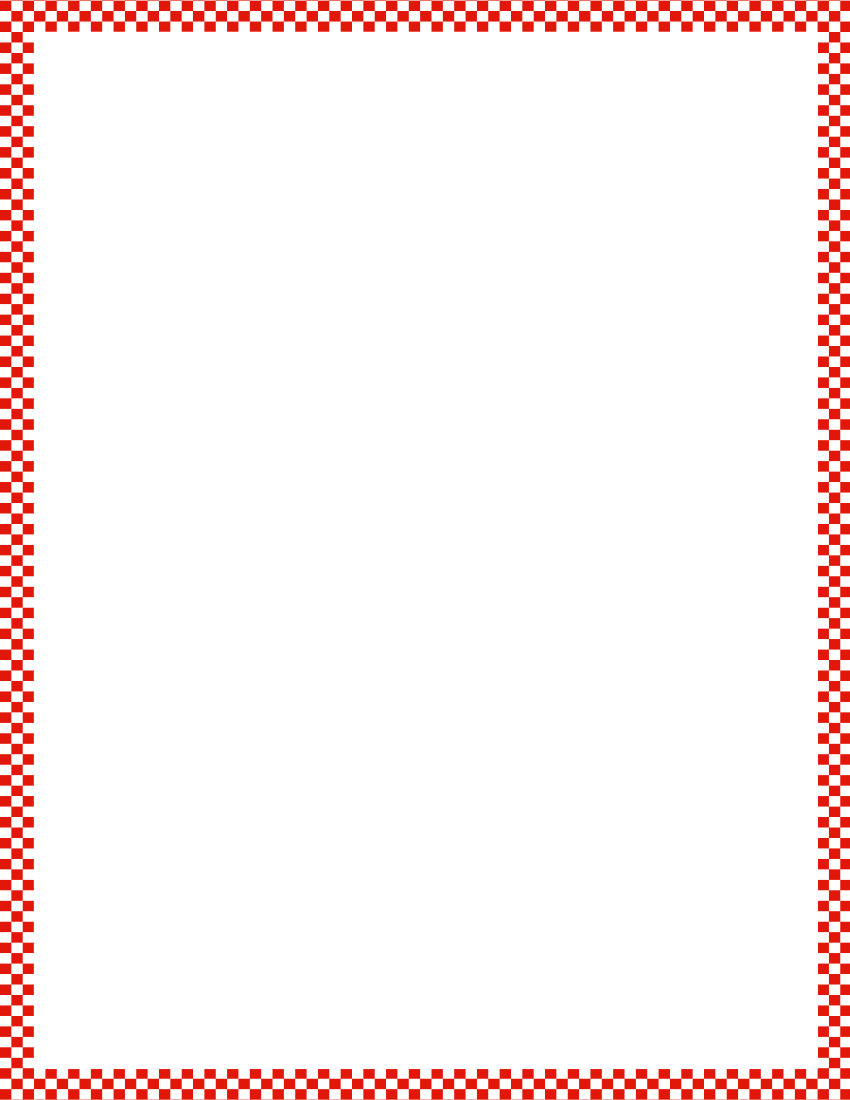 Module 1, Lesson 9
Fluency
5-Frame Peek-a-Boo
I’m going to show you my 5-group cards, but only for a second!  Quickly count the dots and raise your hand when you know how many.  Remember to wait for the snap.
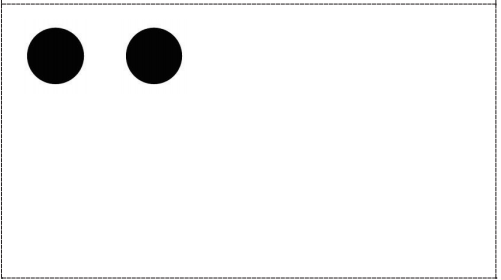 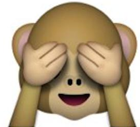 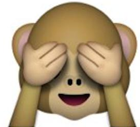 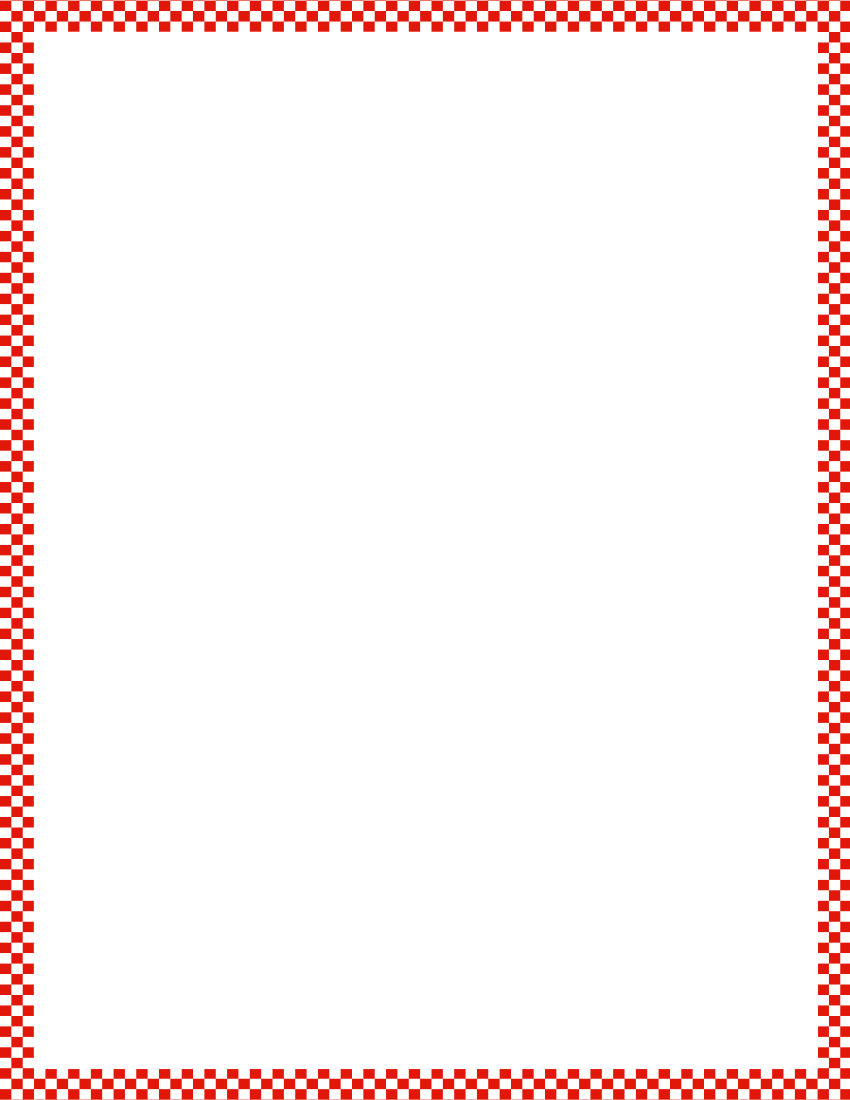 Module 1, Lesson 9
Fluency
5-Frame Peek-a-Boo
I’m going to show you my 5-group cards, but only for a second!  Quickly count the dots and raise your hand when you know how many.  Remember to wait for the snap.
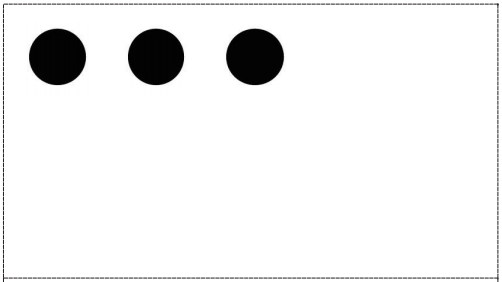 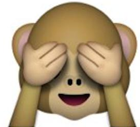 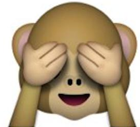 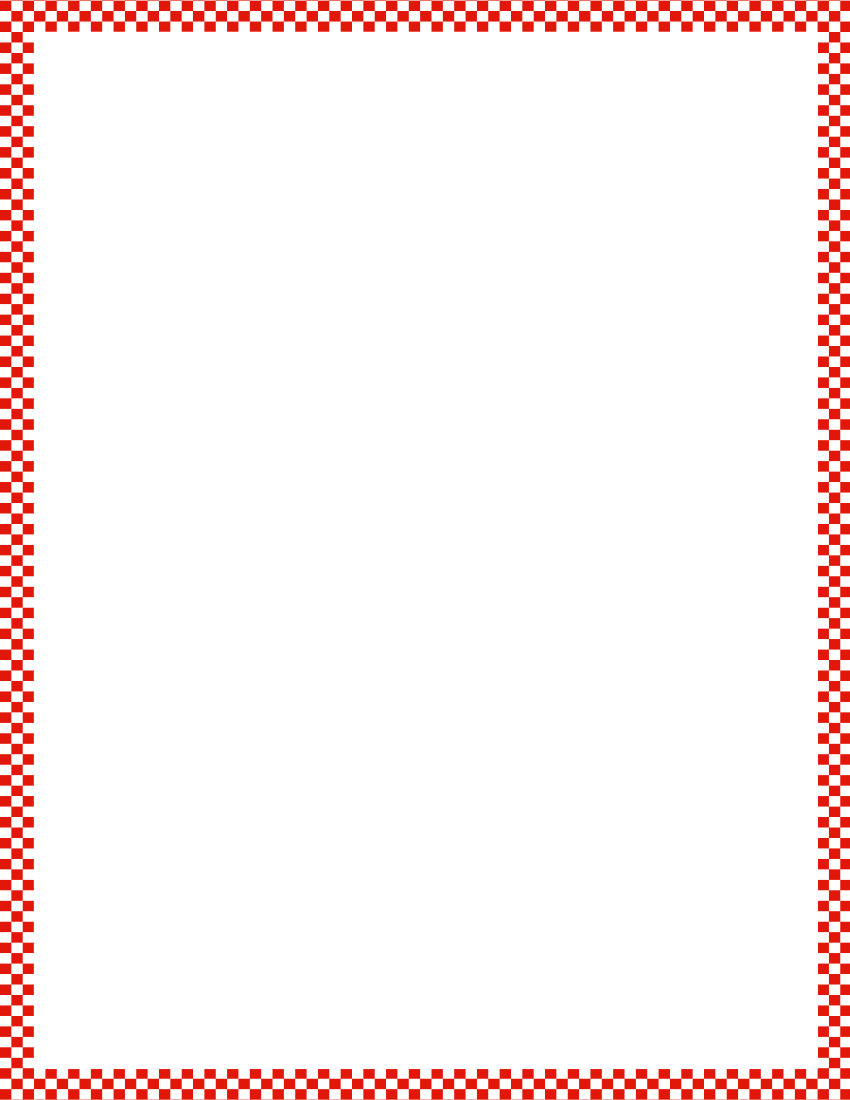 Module 1, Lesson 9
Fluency
5-Frame Peek-a-Boo
I’m going to show you my 5-group cards, but only for a second!  Quickly count the dots and raise your hand when you know how many.  Remember to wait for the snap.
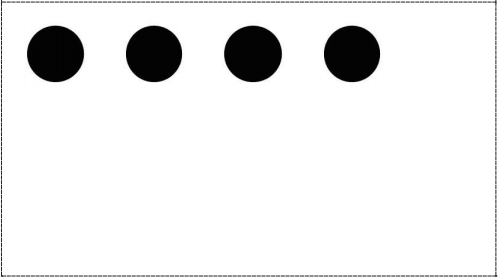 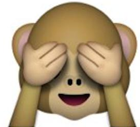 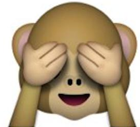 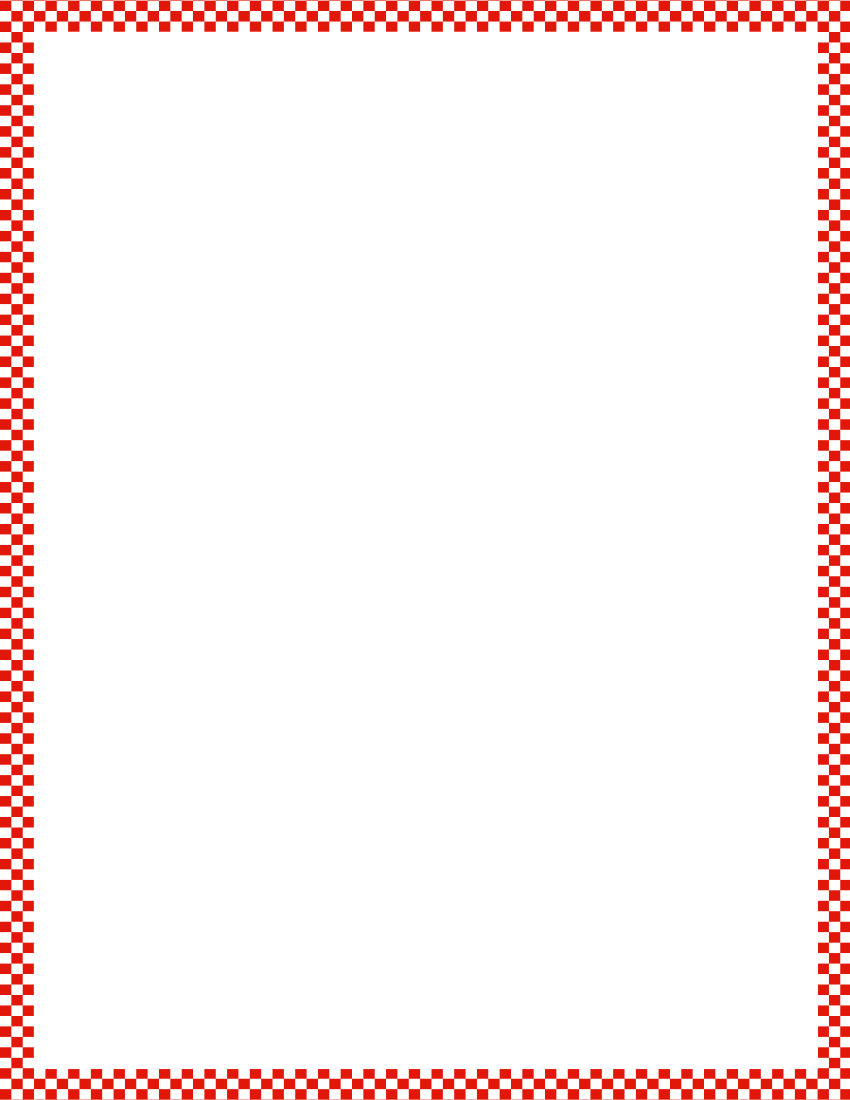 Module 1, Lesson 9
Fluency
5-Frame Peek-a-Boo
I’m going to show you my 5-group cards, but only for a second!  Quickly count the dots and raise your hand when you know how many.  Remember to wait for the snap.
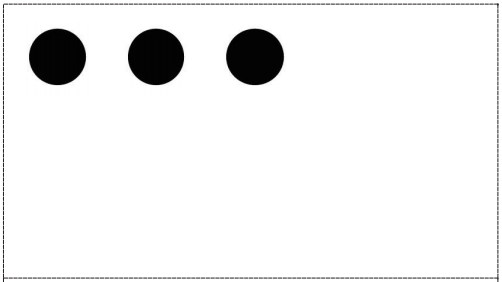 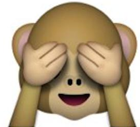 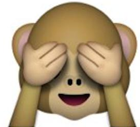 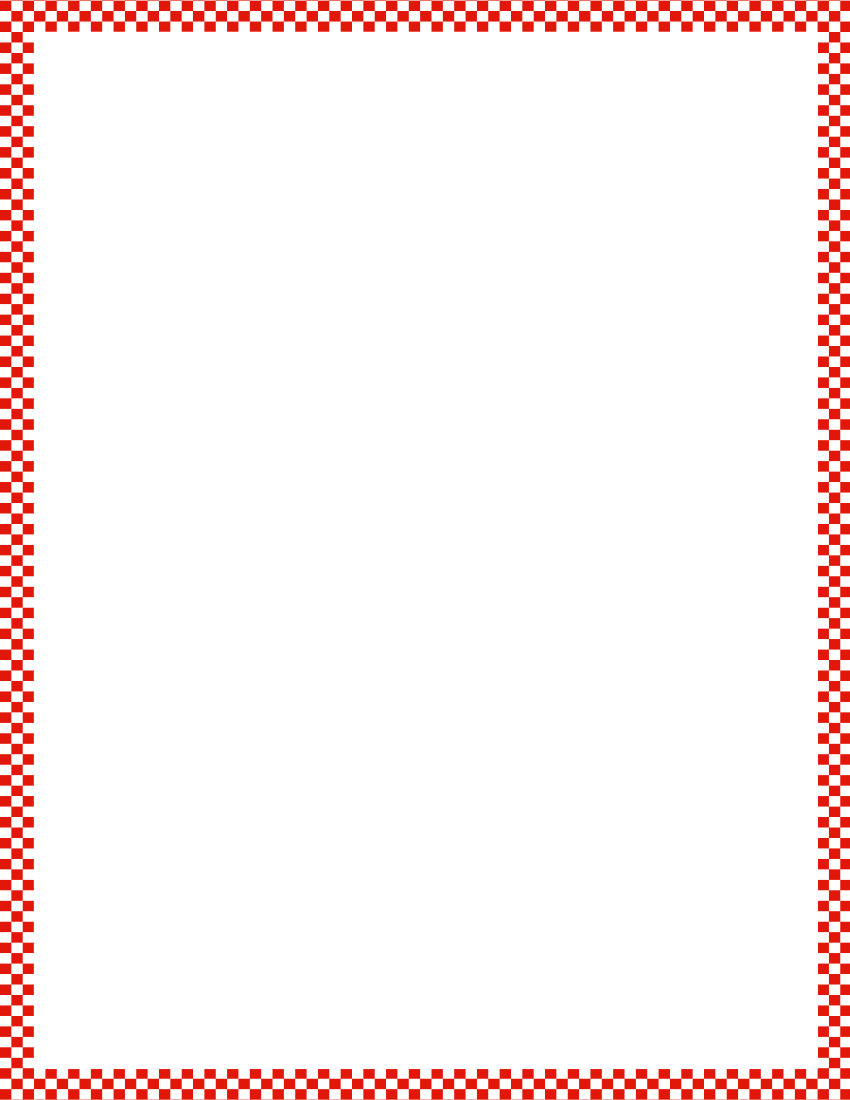 Module 1, Lesson 9
Fluency
5-Frame Peek-a-Boo
I’m going to show you my 5-group cards, but only for a second!  Quickly count the dots and raise your hand when you know how many.  Remember to wait for the snap.
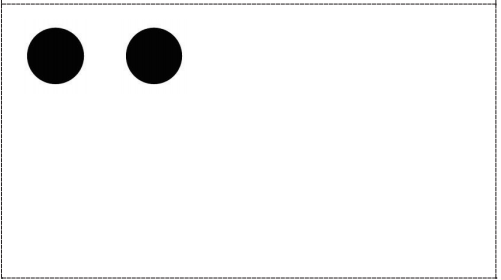 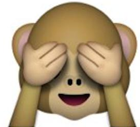 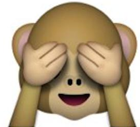 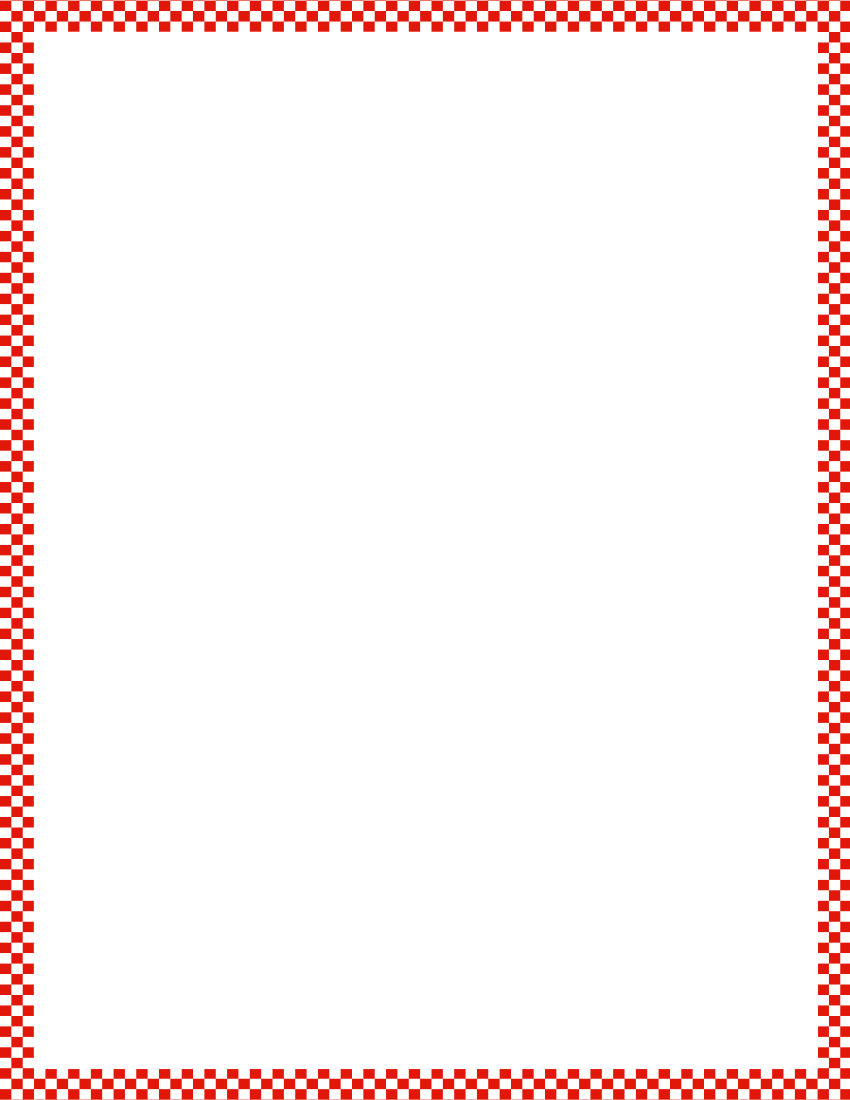 Module 1, Lesson 9
Fluency
5-Frame Peek-a-Boo
I’m going to show you my 5-group cards, but only for a second!  Quickly count the dots and raise your hand when you know how many.  Remember to wait for the snap.
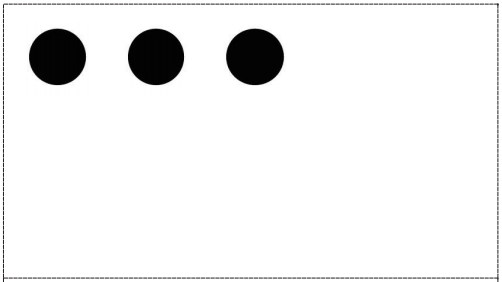 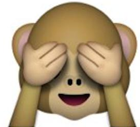 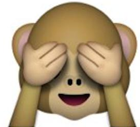 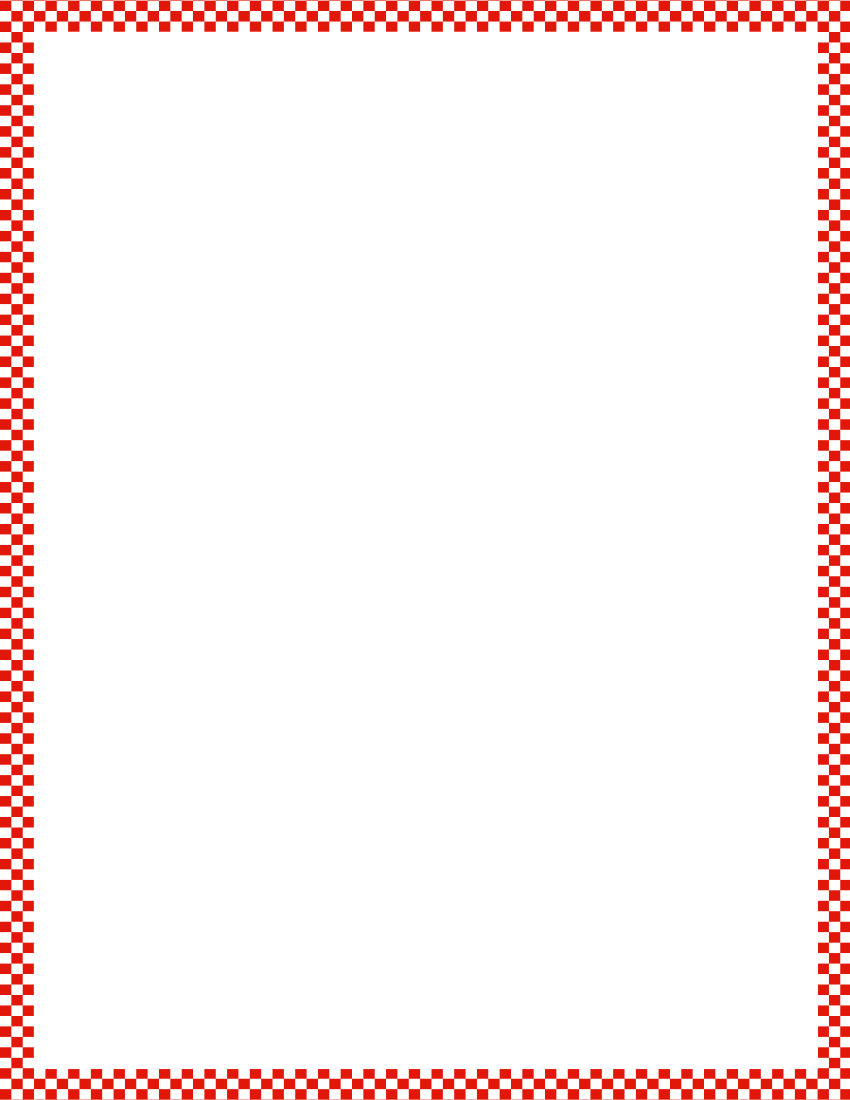 Module 1, Lesson 9
Fluency
5-Frame Peek-a-Boo
I’m going to show you my 5-group cards, but only for a second!  Quickly count the dots and raise your hand when you know how many.  Remember to wait for the snap.
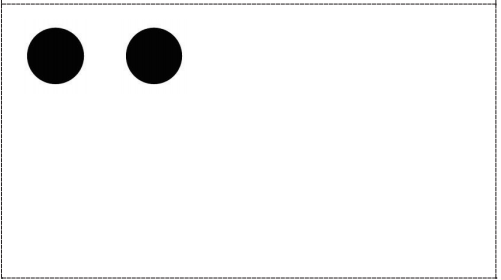 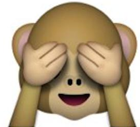 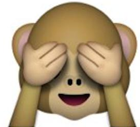 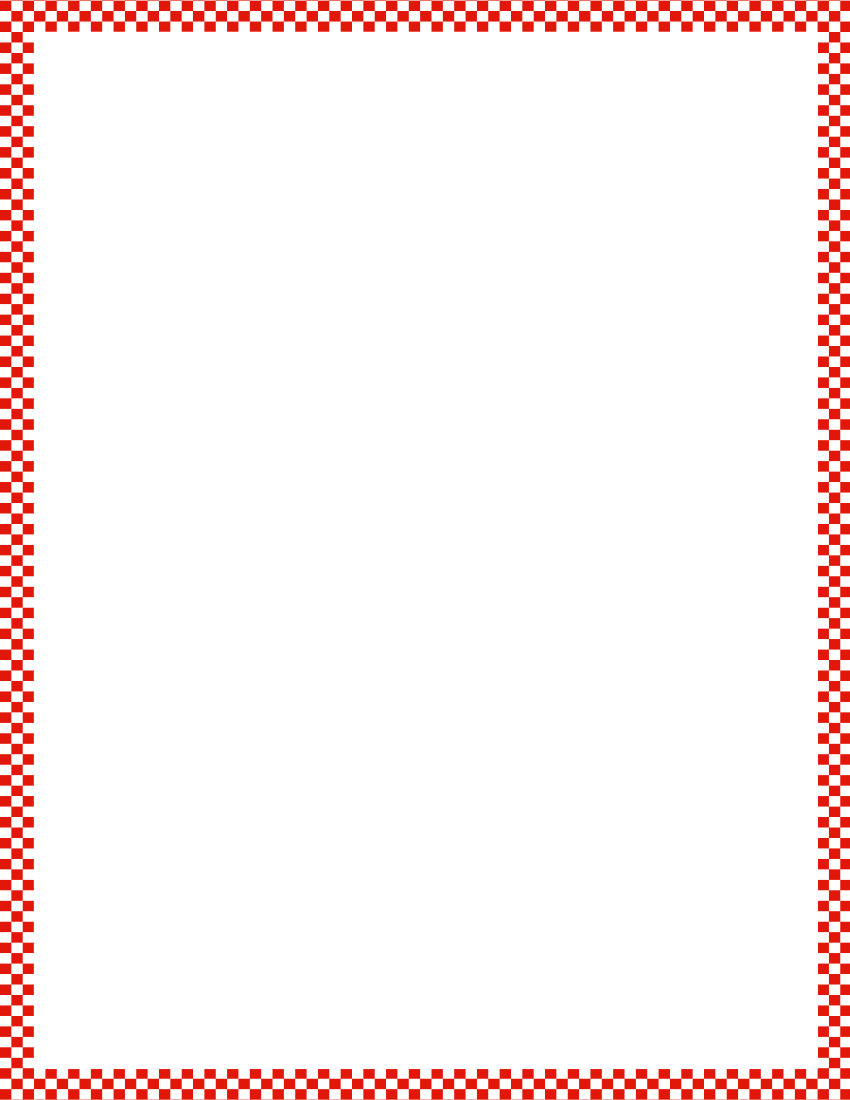 Module 1, Lesson 9
Fluency
5-Frame Peek-a-Boo
I’m going to show you my 5-group cards, but only for a second!  Quickly count the dots and raise your hand when you know how many.  Remember to wait for the snap.
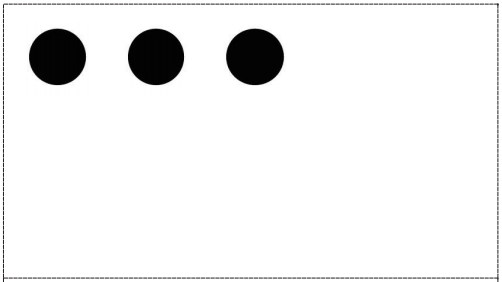 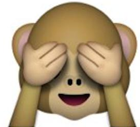 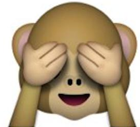 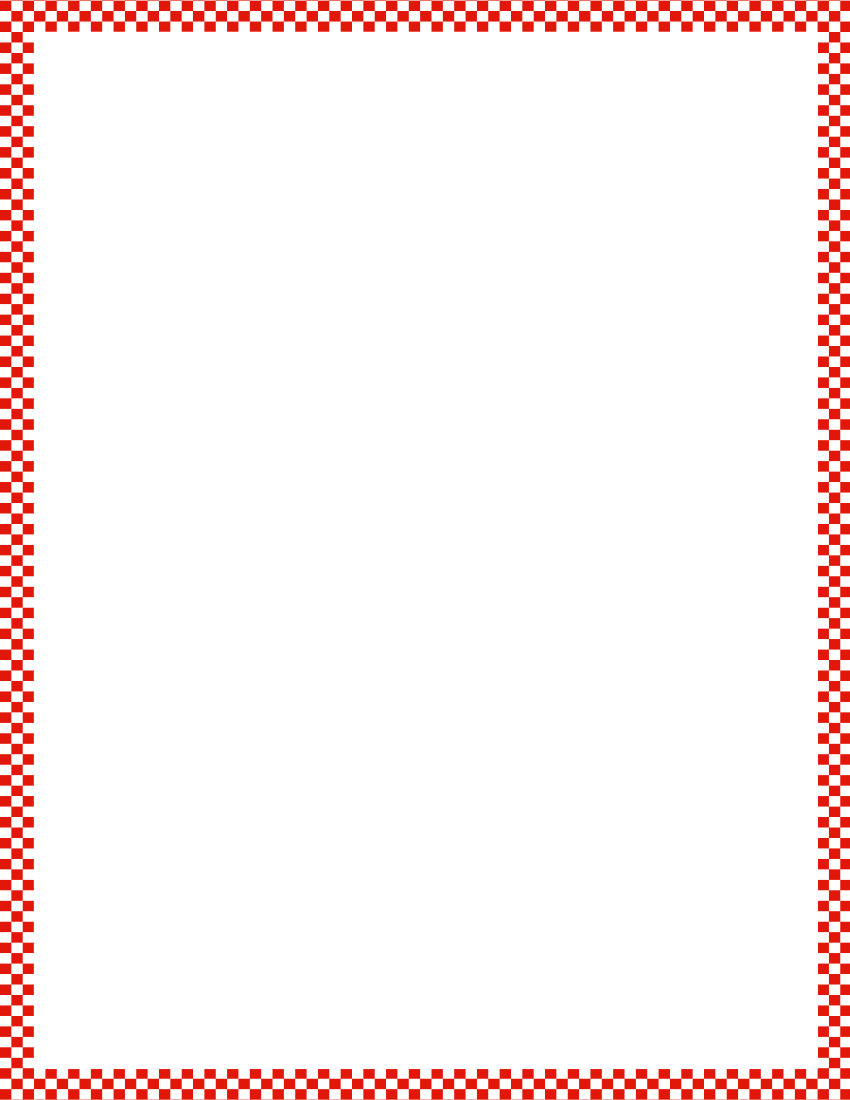 Module 1, Lesson 9
Fluency
5-Frame Peek-a-Boo
I’m going to show you my 5-group cards, but only for a second!  Quickly count the dots and raise your hand when you know how many.  Remember to wait for the snap.
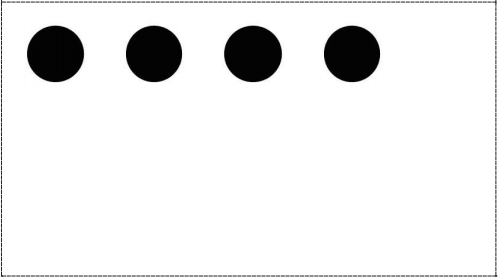 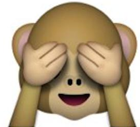 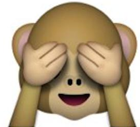 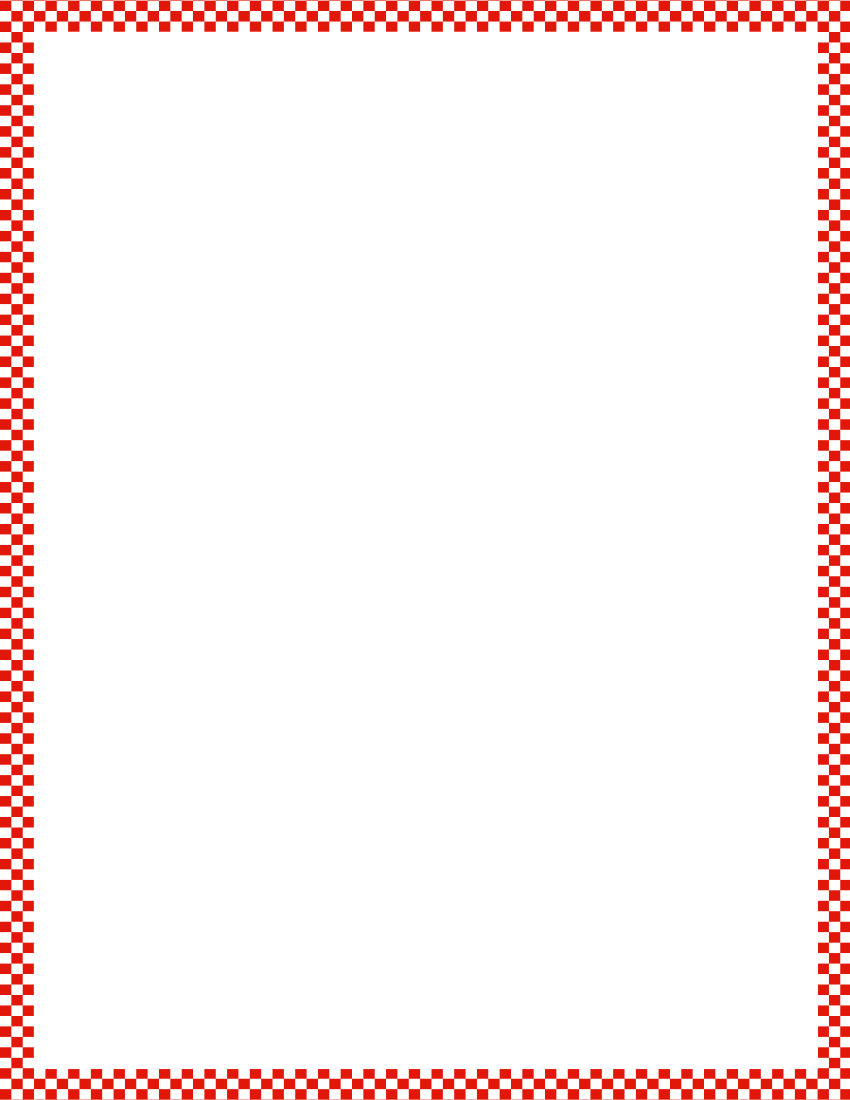 Module 1, Lesson 9
Fluency
5-Frame Peek-a-Boo
I’m going to show you my 5-group cards, but only for a second!  Quickly count the dots and raise your hand when you know how many.  Remember to wait for the snap.
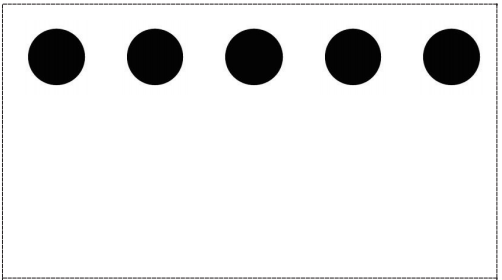 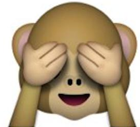 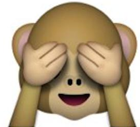 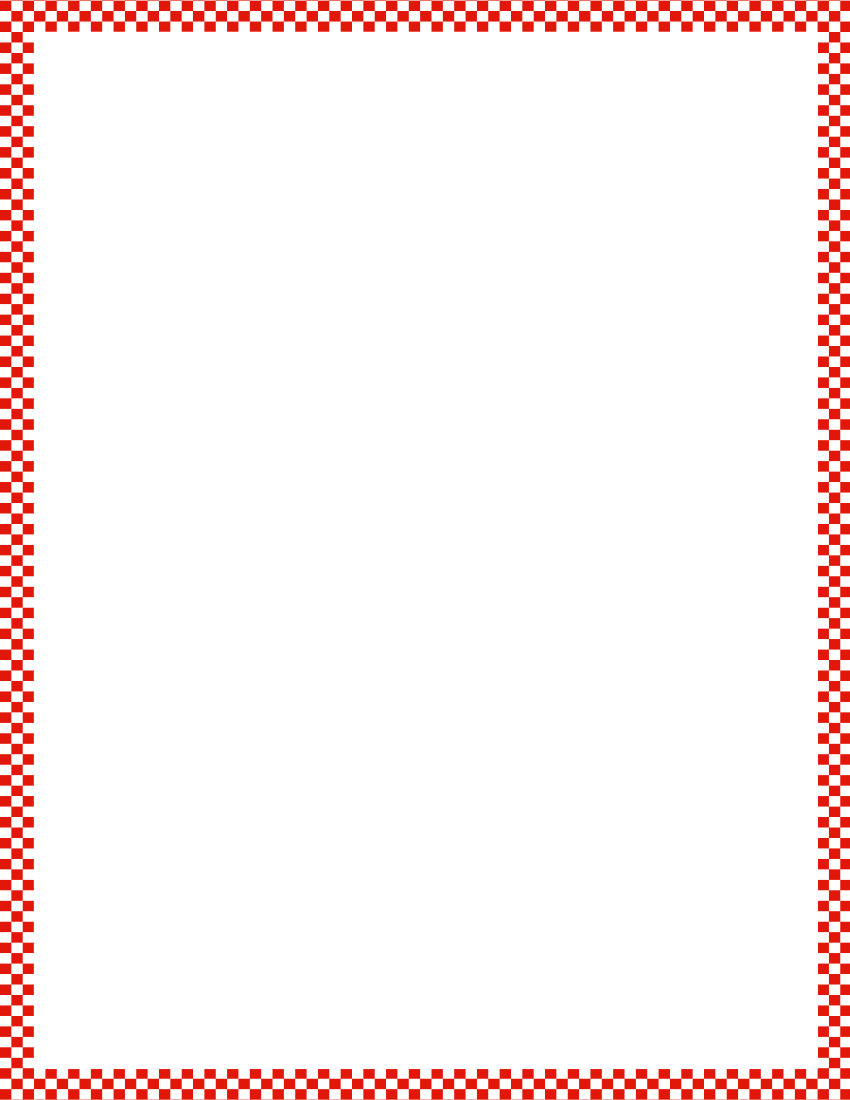 Module 1, Lesson 9
Fluency
5-Frame Peek-a-Boo
I’m going to show you my 5-group cards, but only for a second!  Quickly count the dots and raise your hand when you know how many.  Remember to wait for the snap.
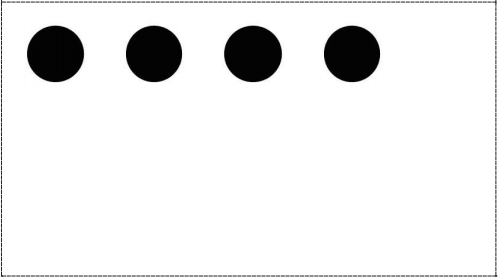 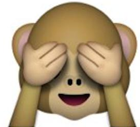 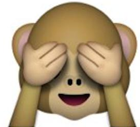 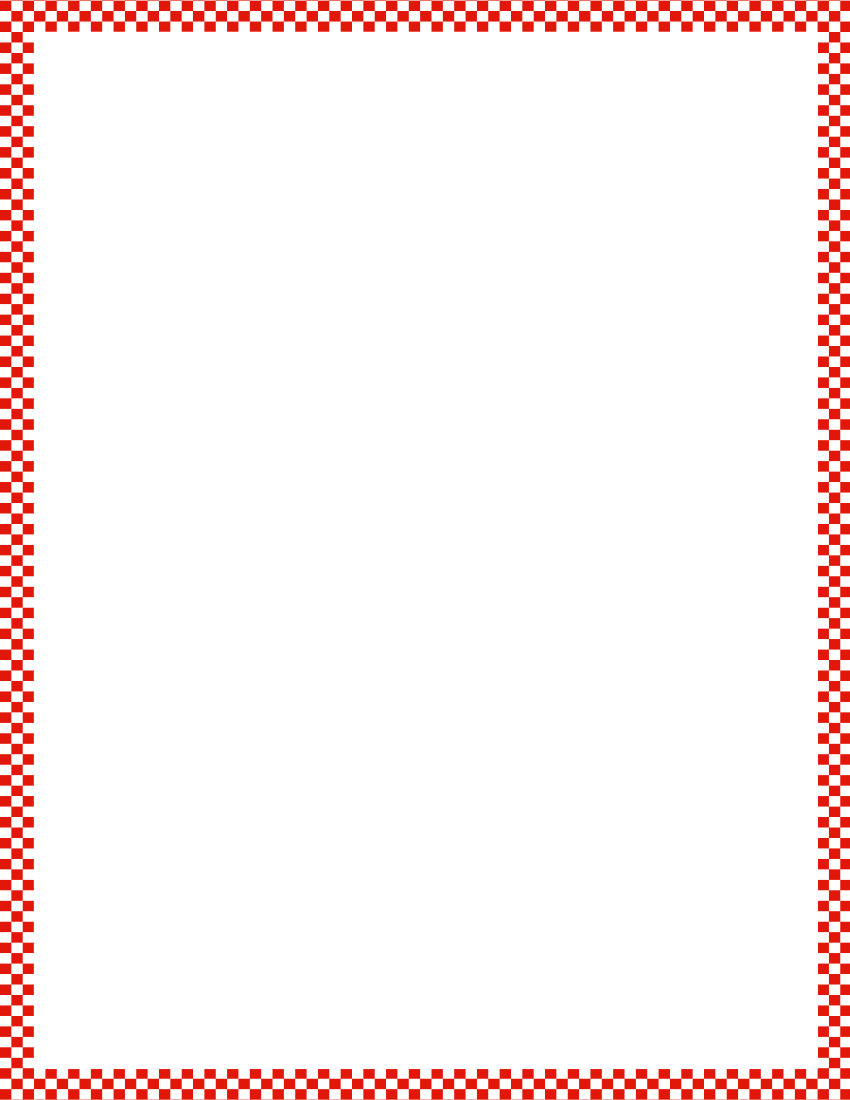 Module 1, Lesson 9
Fluency
5-Frame Peek-a-Boo
I’m going to show you my 5-group cards, but only for a second!  Quickly count the dots and raise your hand when you know how many.  Remember to wait for the snap.
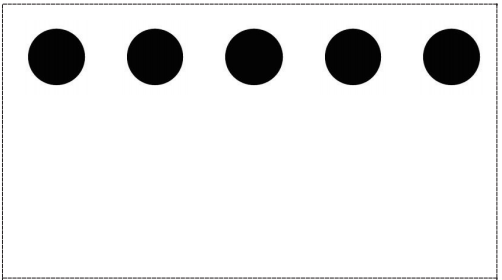 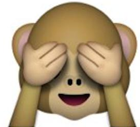 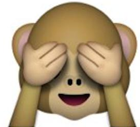 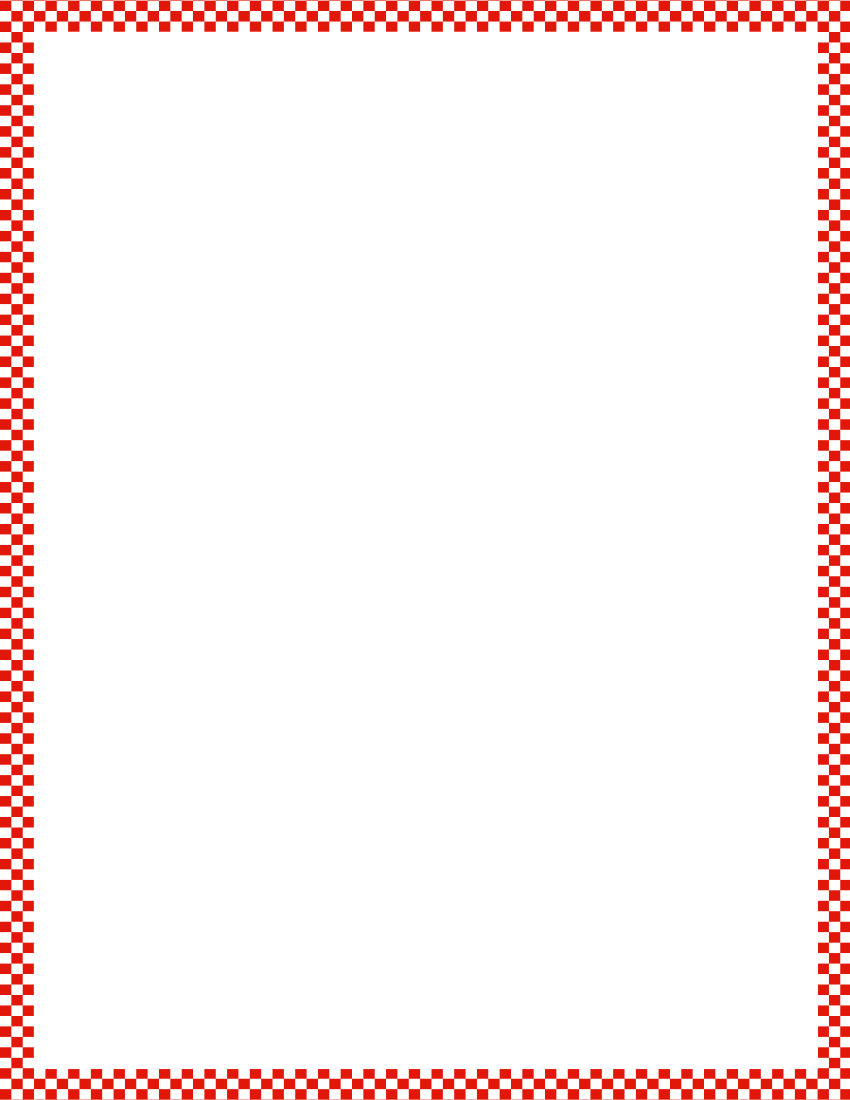 Module 1, Lesson 9
Fluency
5-Frame Peek-a-Boo
I’m going to show you my 5-group cards, but only for a second!  Quickly count the dots and raise your hand when you know how many.  Remember to wait for the snap.
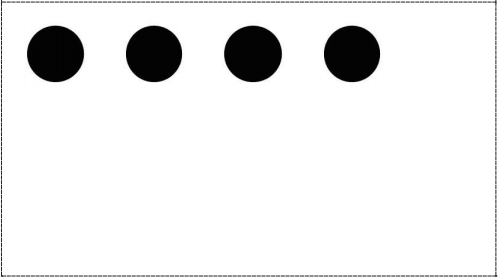 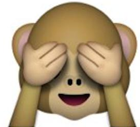 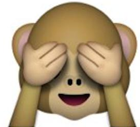 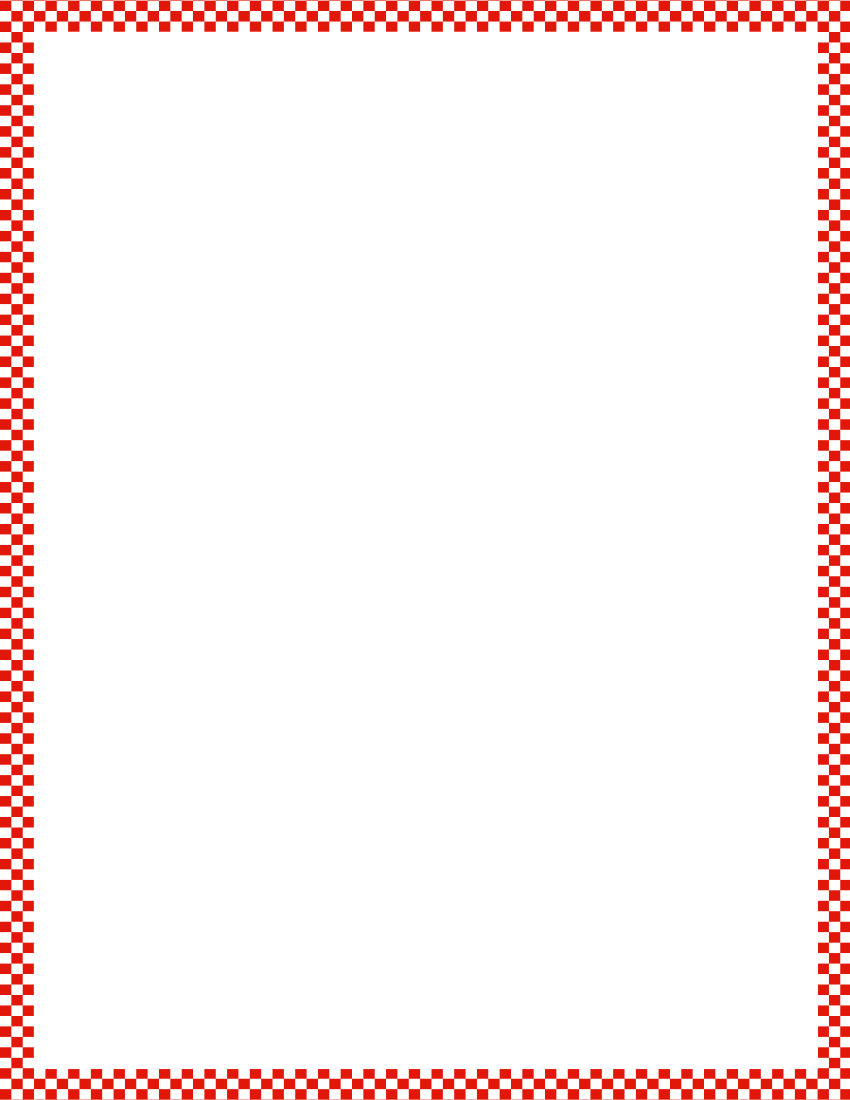 Module 1, Lesson 9
Fluency
5-Frame Peek-a-Boo
I’m going to show you my 5-group cards, but only for a second!  Quickly count the dots and raise your hand when you know how many.  Remember to wait for the snap.
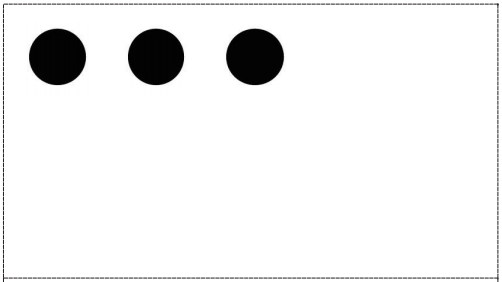 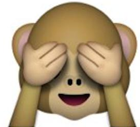 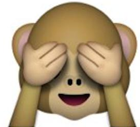 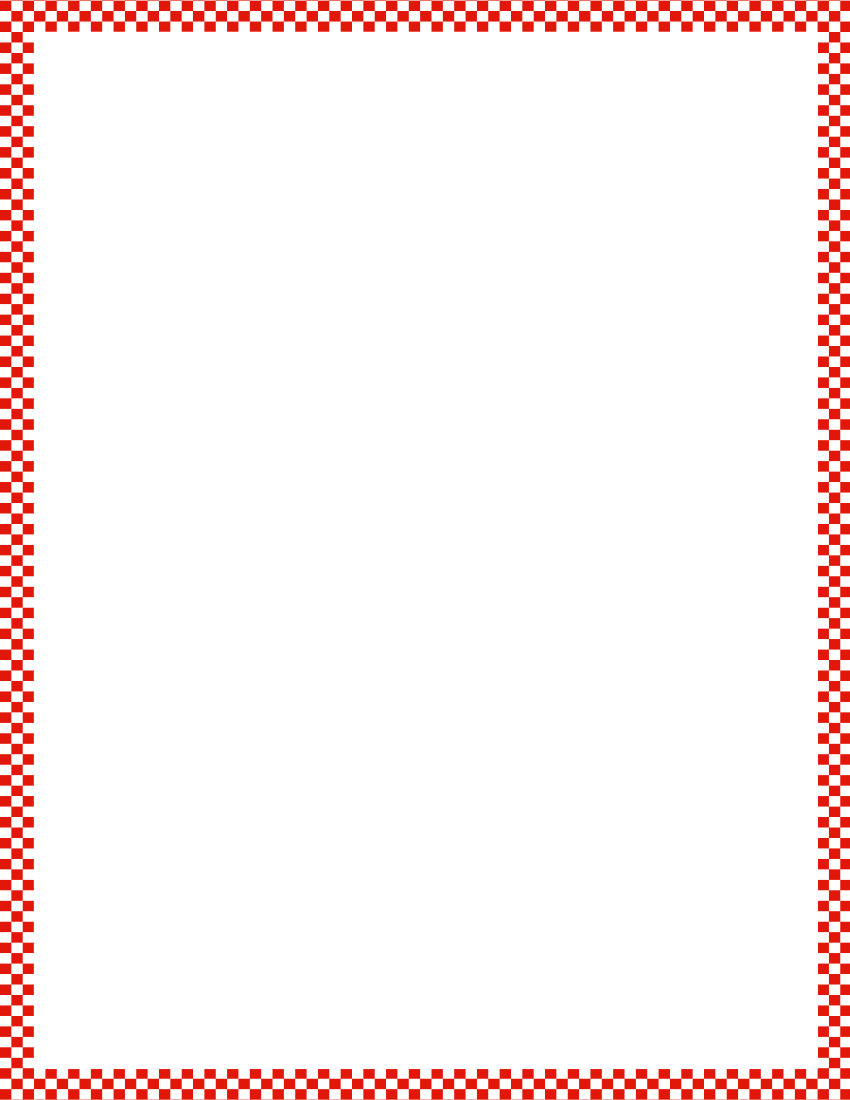 Module 1, Lesson 9
Fluency
Roll, Count, Show
Roll the die.  Touch and count the dots.  Find the numeral card with that many dots.  Repeat.
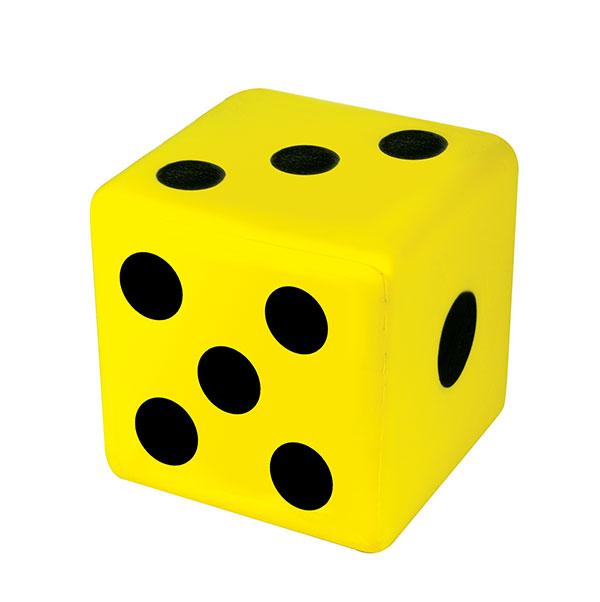 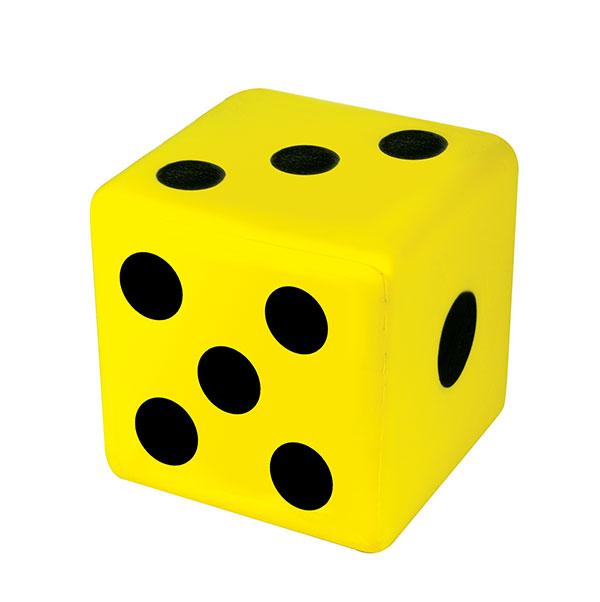 Application Problem
Module 1, Lesson 9
Draw a caterpillar pet that has 4 different parts.  Show your pet to a friend.
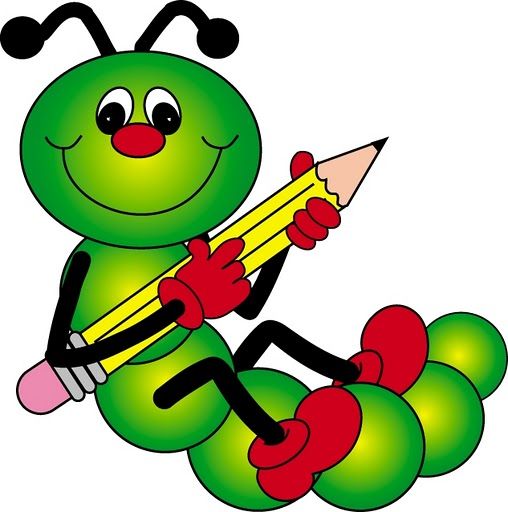 Module 1, Lesson 9
We are going to be builders today!  Count with me as I build this tower.
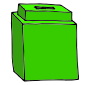 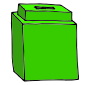 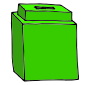 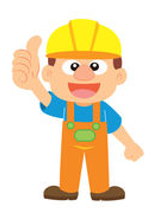 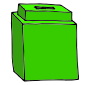 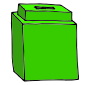 Module 1, Lesson 9
This is a tall tower.  I’m going to break it to find hidden partners inside.
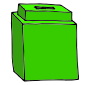 What do you notice?
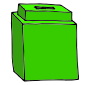 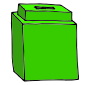 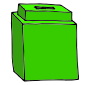 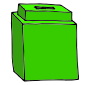 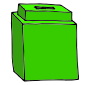 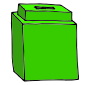 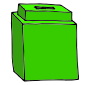 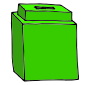 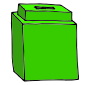 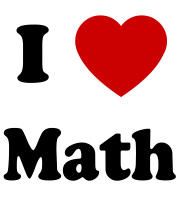 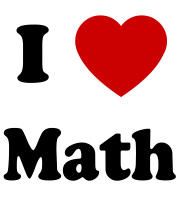 Module 1, Lesson 9
I’m going to give you your own tower of 5.  Break it the same way I broke mine.
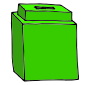 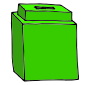 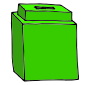 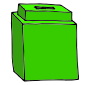 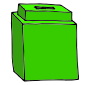 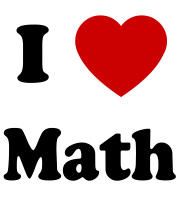 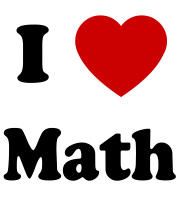 Module 1, Lesson 9
Put it together again.  Can anyone find different  hidden partners inside the 5?
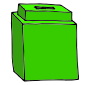 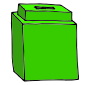 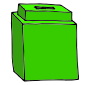 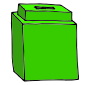 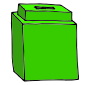 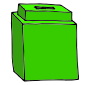 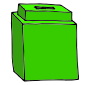 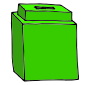 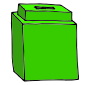 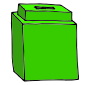 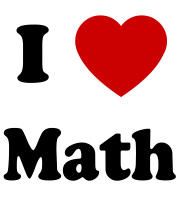 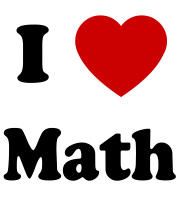 Module 1, Lesson 9
Watch me build another tower!
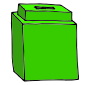 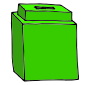 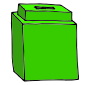 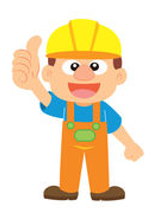 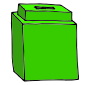 Module 1, Lesson 9
Do you see any hidden partners inside?       Watch me break it apart!
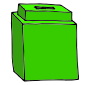 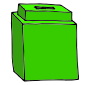 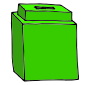 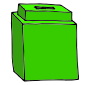 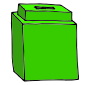 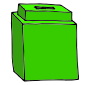 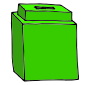 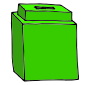 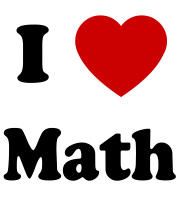 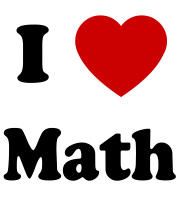 Module 1, Lesson 9
Do you see any more hidden partners inside?  Watch me break it apart again!
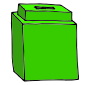 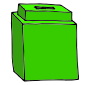 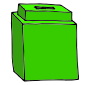 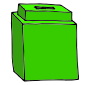 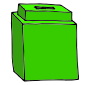 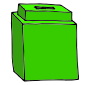 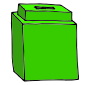 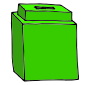 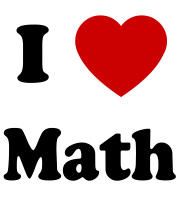 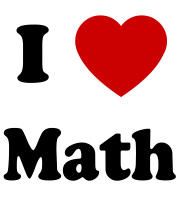 Module 1, Lesson 9
Watch me build one more tower!
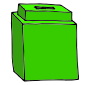 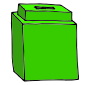 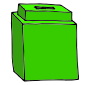 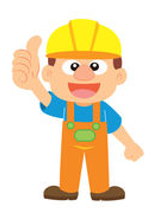 Module 1, Lesson 9
Do you see any hidden partners?  Let’s break it apart!
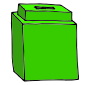 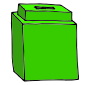 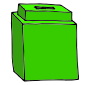 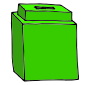 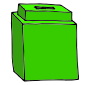 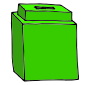 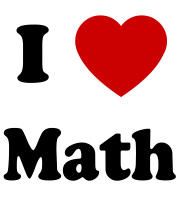 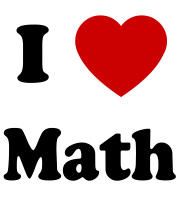 Module 1, Lesson 9
I’m going to give you two sticks of 5 cubes and a hidden partners template for your and your partner.

Build a tower of 5, and put it inside the large box on the left.  Take your other linking cube tower of 5.  Does it have the same number of cubes as the other tower?

Break it into two hidden partners that together make 5.
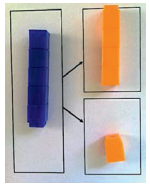 Module 1, Lesson 9
Put your two sticks back together.  Take one off of each stick    and put them to the side.

Put a tower of 4 inside the large box on the left.  Take your other linking cube tower of 4.  Does it have the same number of cubes as the other tower?

Break it into two hidden partners that together make 4.
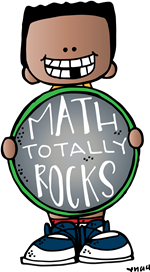 Module 1, Lesson 9
Put your two sticks back together.  Take one off of each stick    and put them to the side.

Put a tower of 3 inside the large box on the left.  Take your other linking cube tower of 3.  Does it have the same number of cubes as the other tower?

Break it into two hidden partners that together make 3.
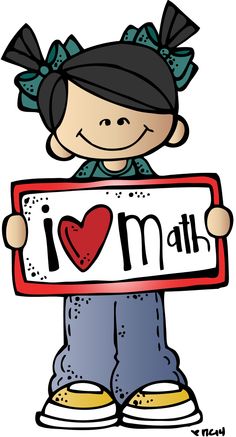 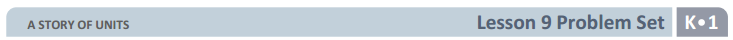 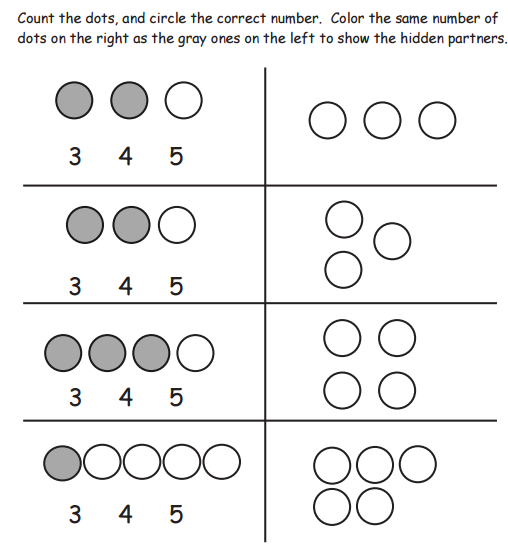 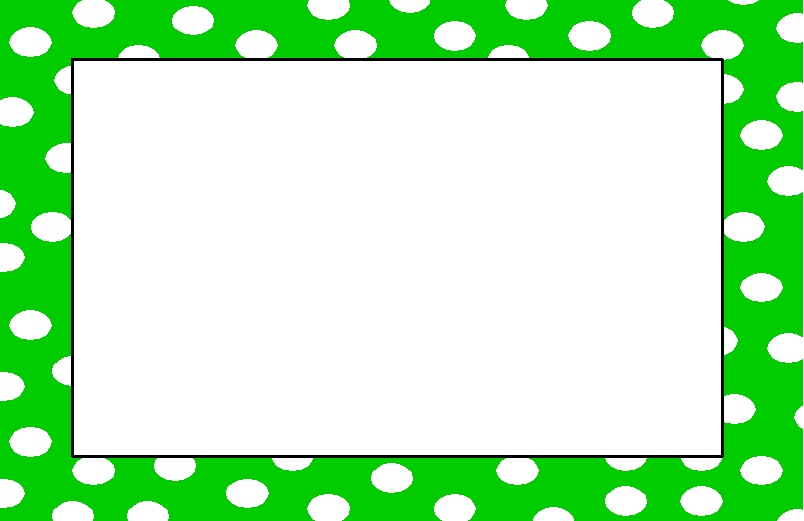 Debrief
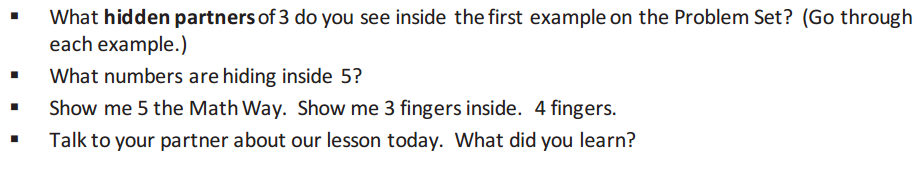 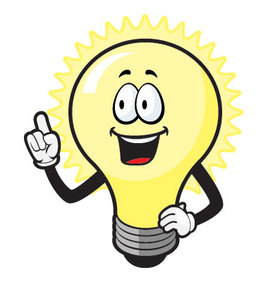 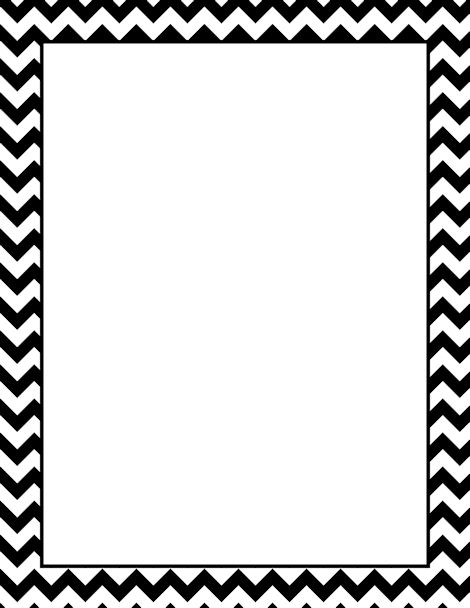 Lesson 10


I can find hidden partners within 3, 4, and 5.
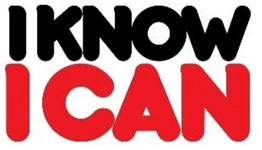 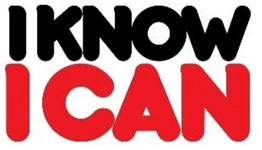 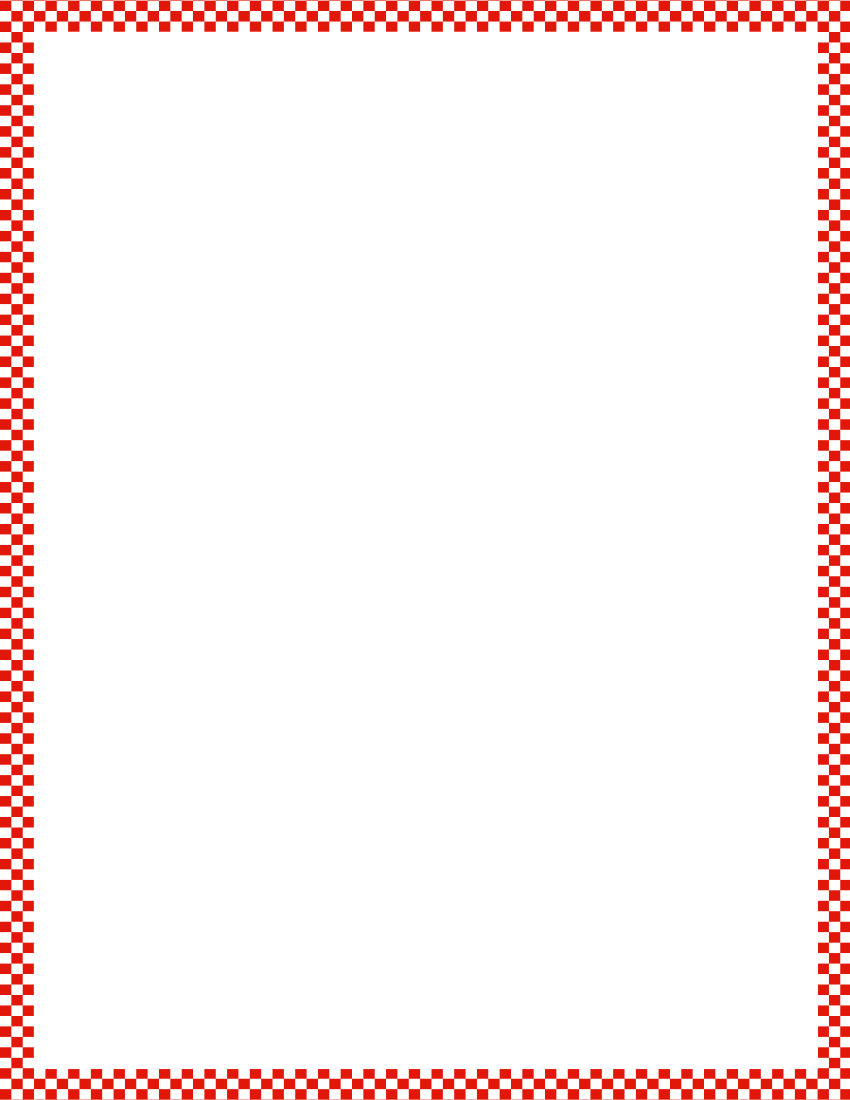 Module 1, Lesson 10
Fluency
Line Up, Sprinkle, Circle
Take 3 beans out of your bag and put them in your cup.  Spill them onto your mat, and put them in a straight line.  Touch and count.  Are there still 3?
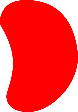 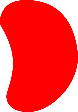 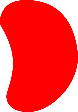 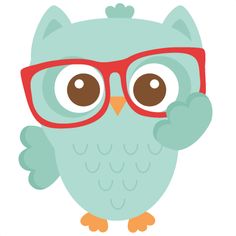 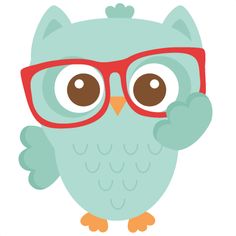 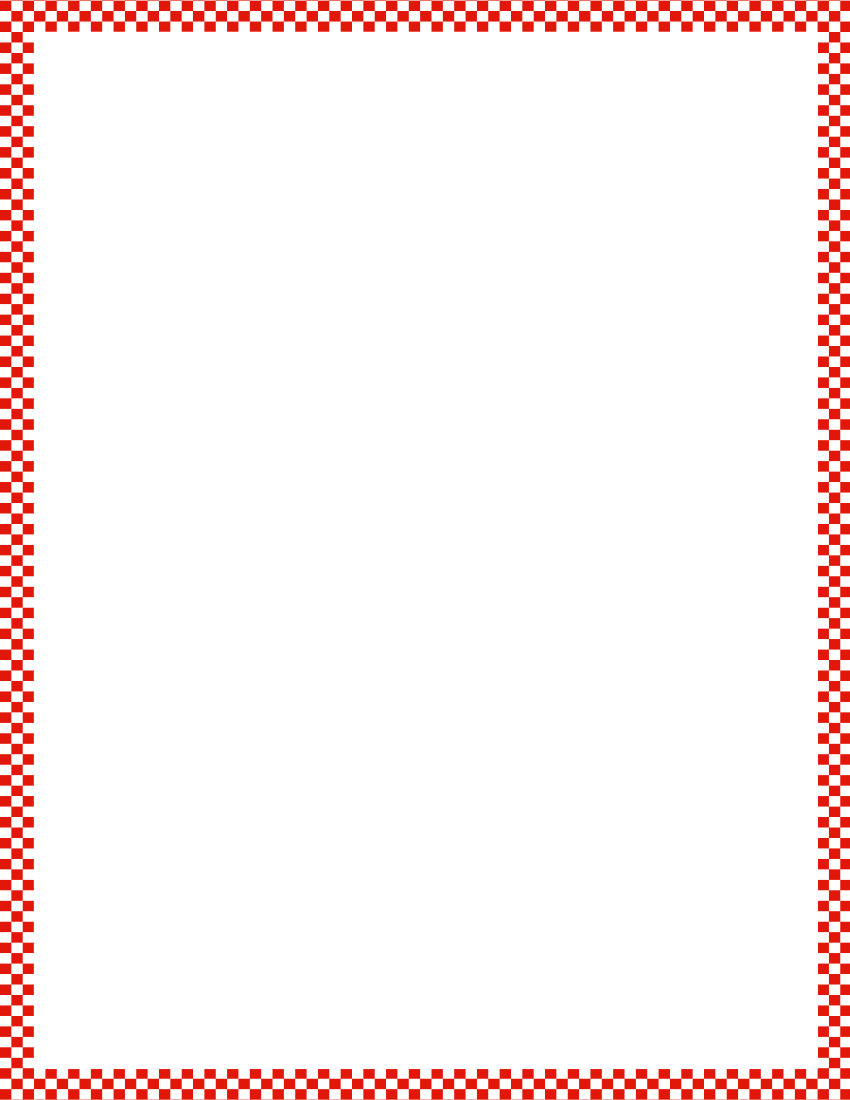 Module 1, Lesson 10
Fluency
Line Up, Sprinkle, Circle
Put them back in your cup.  Spill them onto your mat, and sprinkle them around.  Touch and count.  Are there still 3?
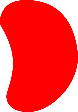 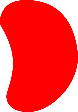 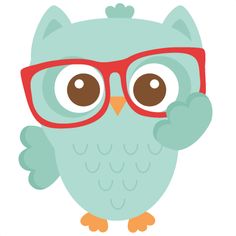 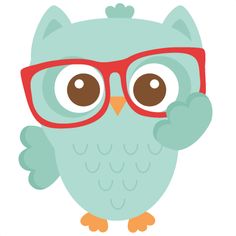 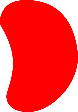 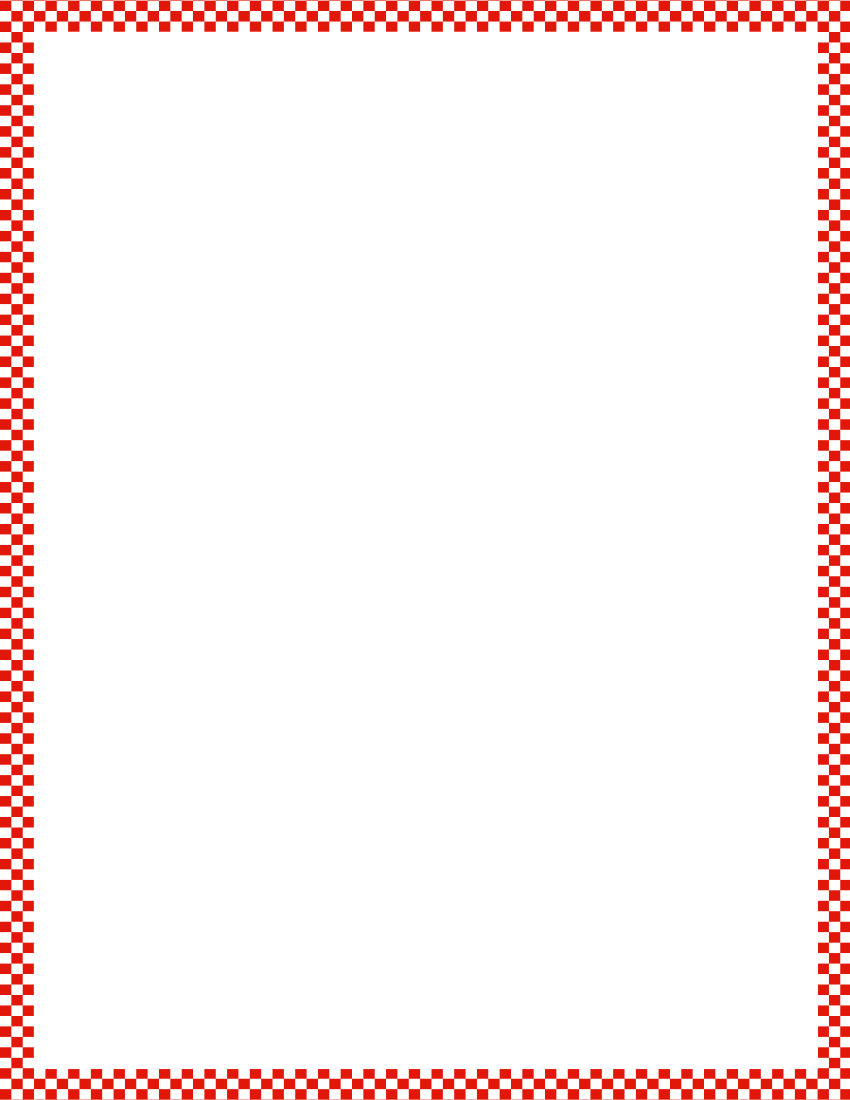 Module 1, Lesson 10
Fluency
Line Up, Sprinkle, Circle
Take another bean out of your bag and put 4 of them in your cup.  Spill them onto your mat, and put them in a straight line.  Touch and count.  Are there still 4?
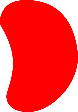 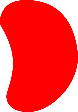 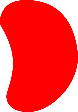 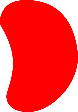 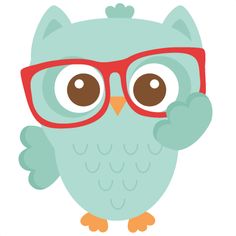 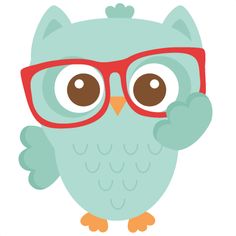 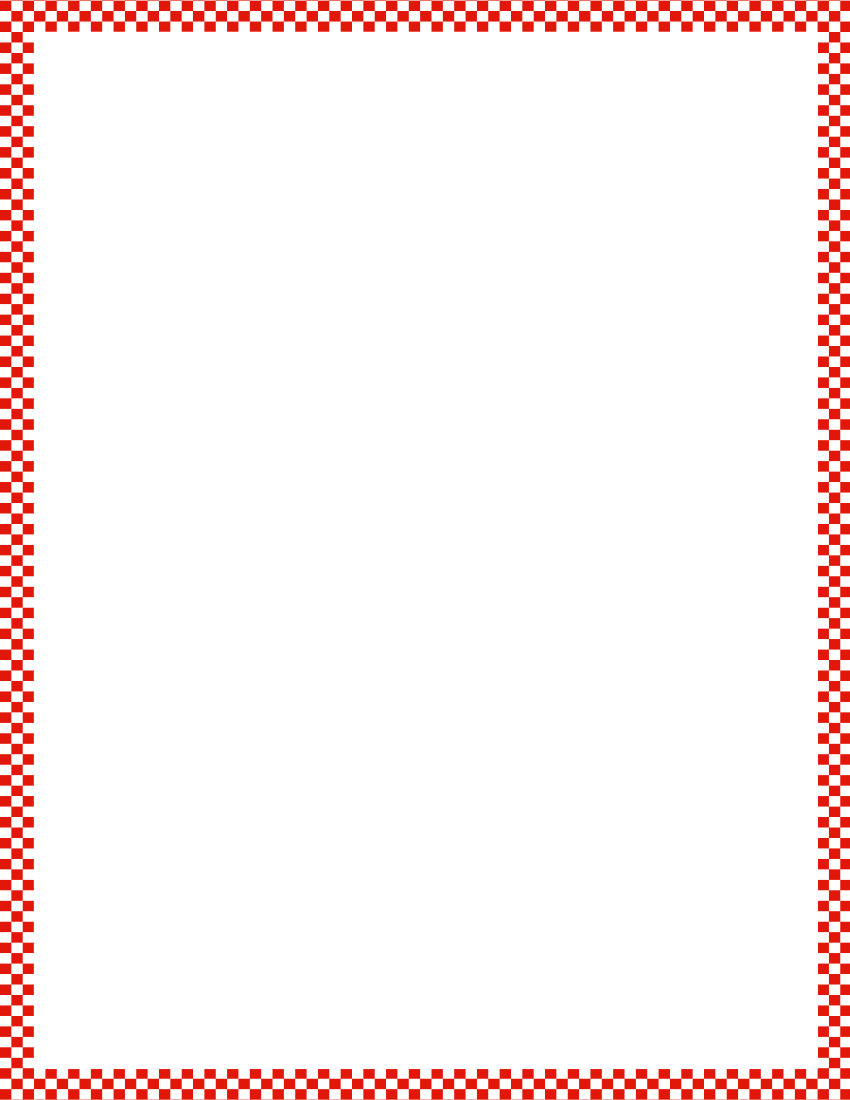 Module 1, Lesson 10
Fluency
Line Up, Sprinkle, Circle
Put them back in your cup.  Spill them onto your mat, and sprinkle them around.  Touch and count.  Are there still 4?
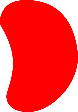 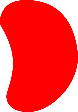 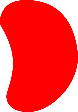 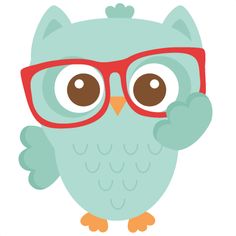 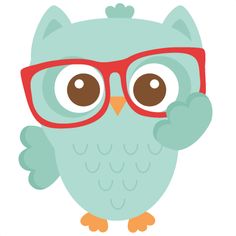 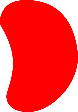 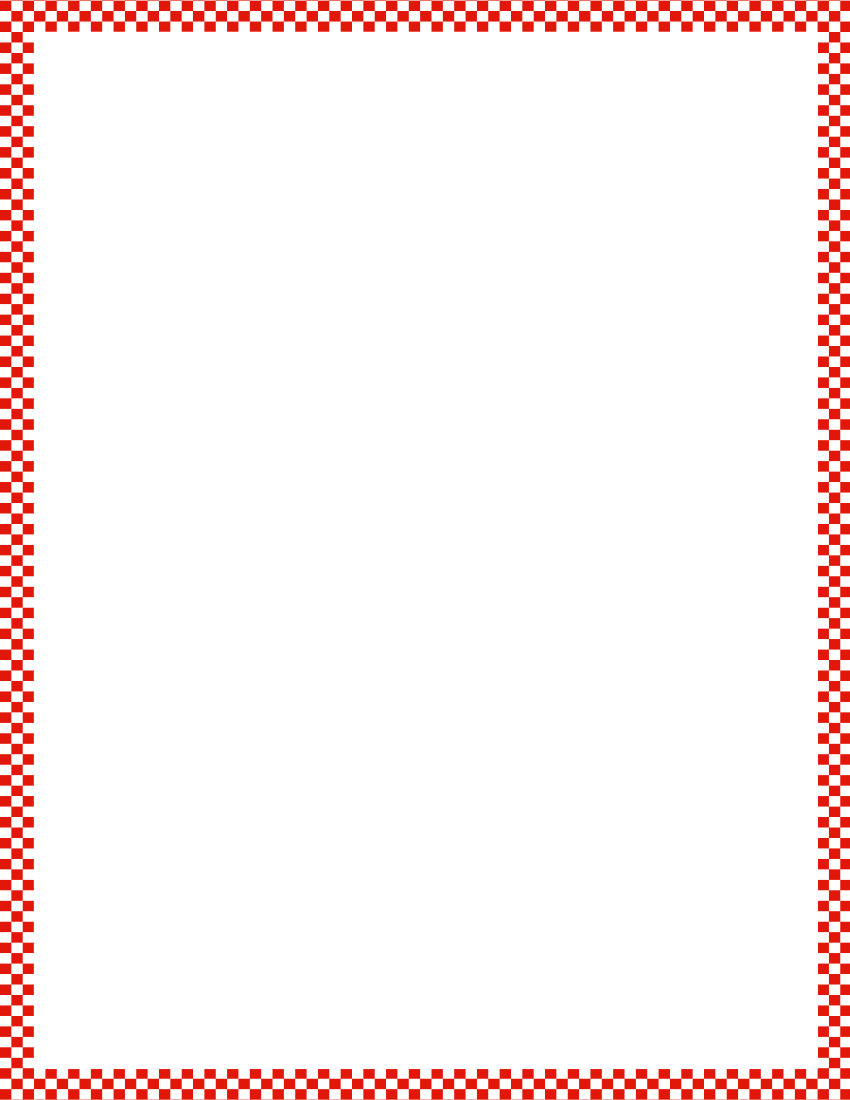 Module 1, Lesson 10
Fluency
Line Up, Sprinkle, Circle
Take another bean out of your bag and put 5 of them in your cup.  Spill them onto your mat, and put them in a straight line.  Touch and count.  Are there still 5?
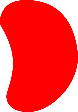 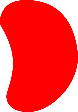 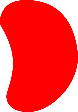 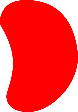 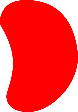 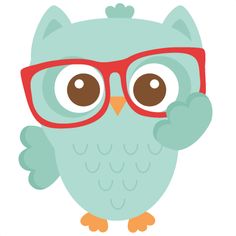 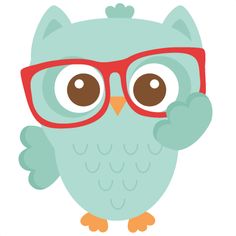 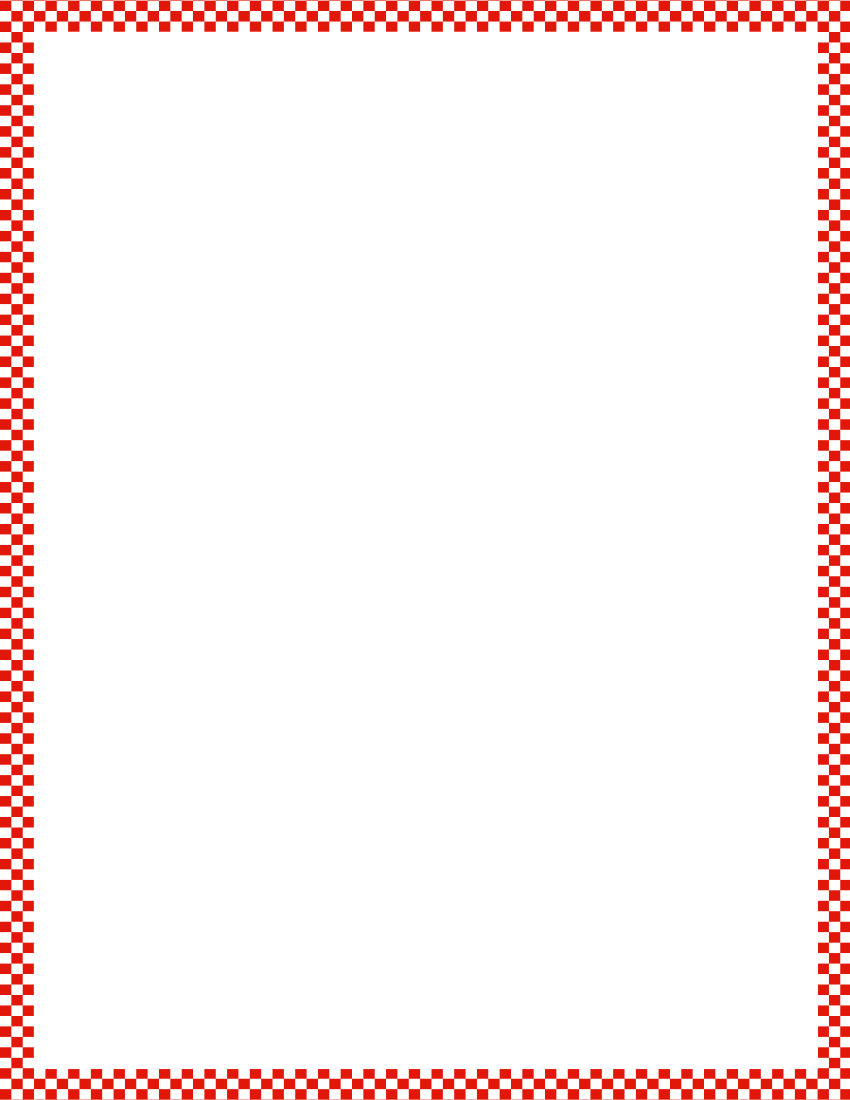 Module 1, Lesson 10
Fluency
Line Up, Sprinkle, Circle
Put them back in your cup.  Spill them onto your mat, and sprinkle them around.  Touch and count.  Are there still 5?
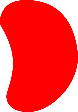 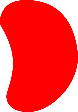 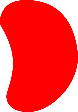 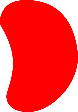 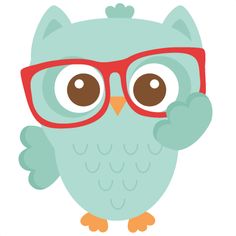 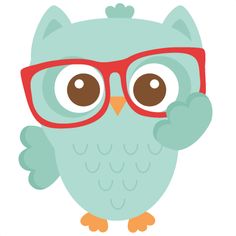 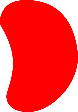 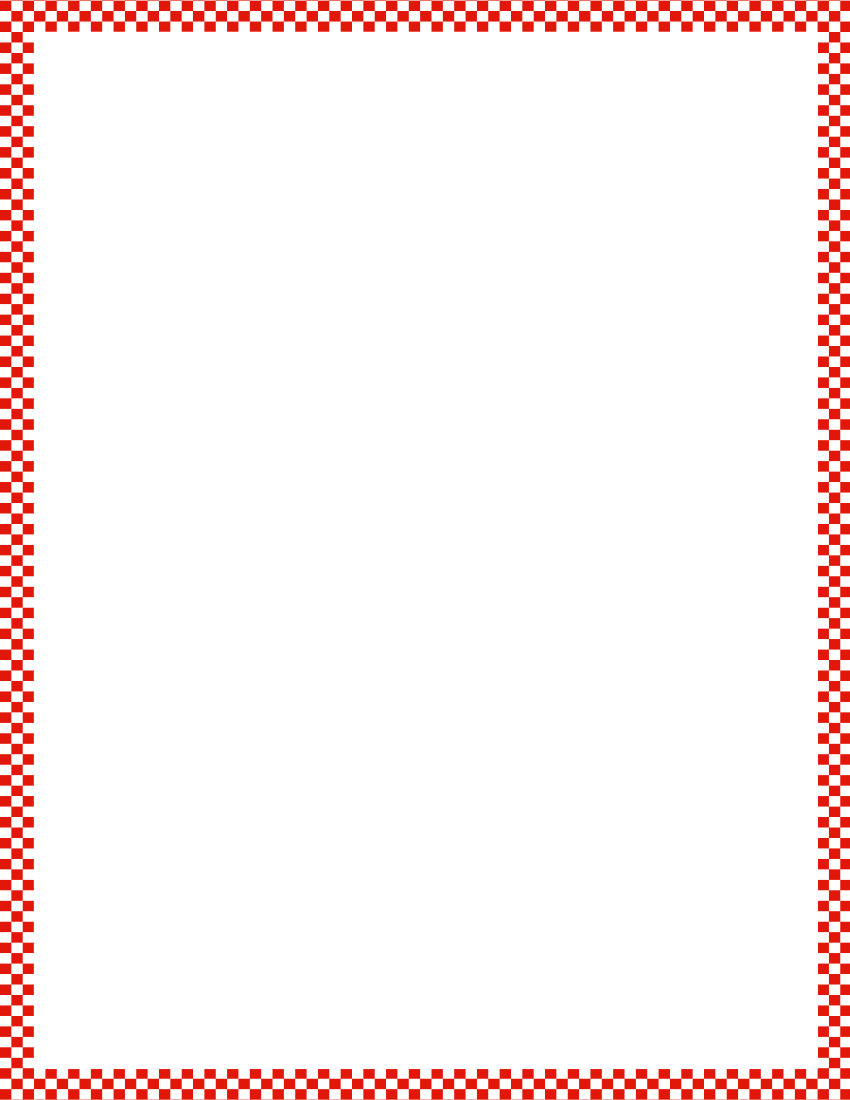 Module 1, Lesson 10
Fluency
Line Up, Sprinkle, Circle
Put them back in your cup.  Spill them onto your mat, and put them in a circle.  Touch and count.  Are there still 5?
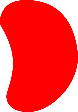 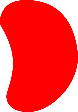 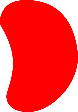 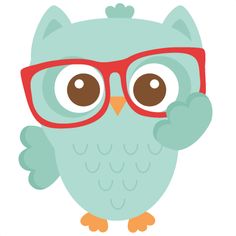 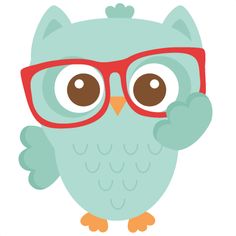 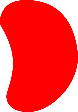 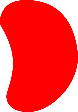 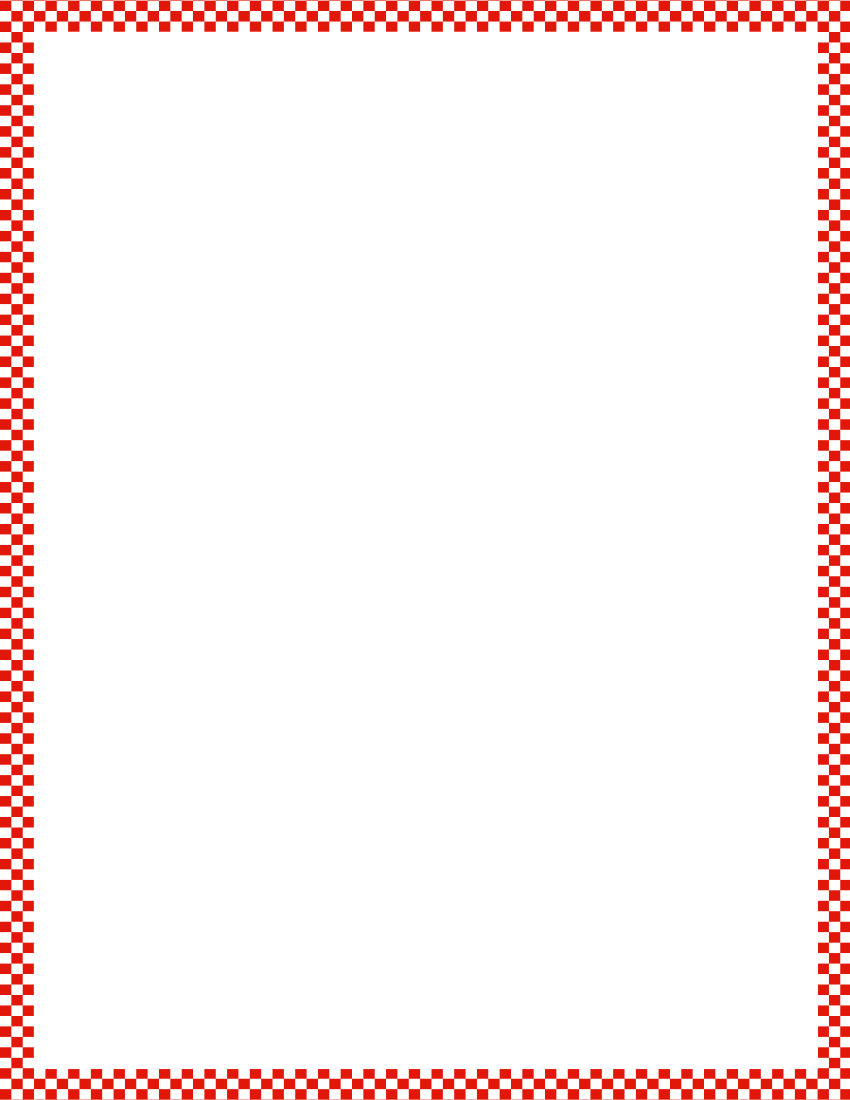 Module 1, Lesson 10
Fluency
5-Frames:  Counting Dots and Spaces
We’re going to practice listen, think, raise your hand, wait.  I’m going to show you some dots.  Raise your hand when you have counted the dots, then wait for the snap to say the number.  Ready?
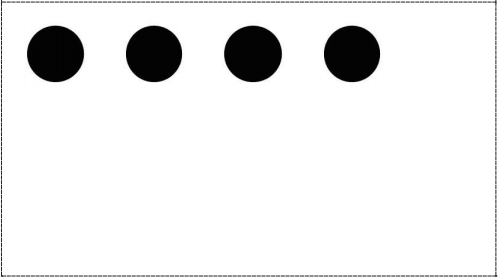 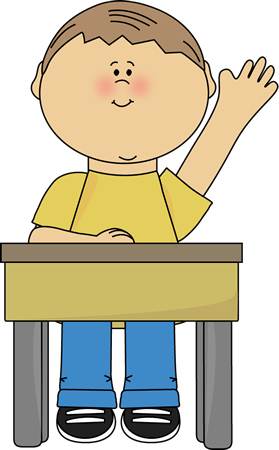 How many spaces?
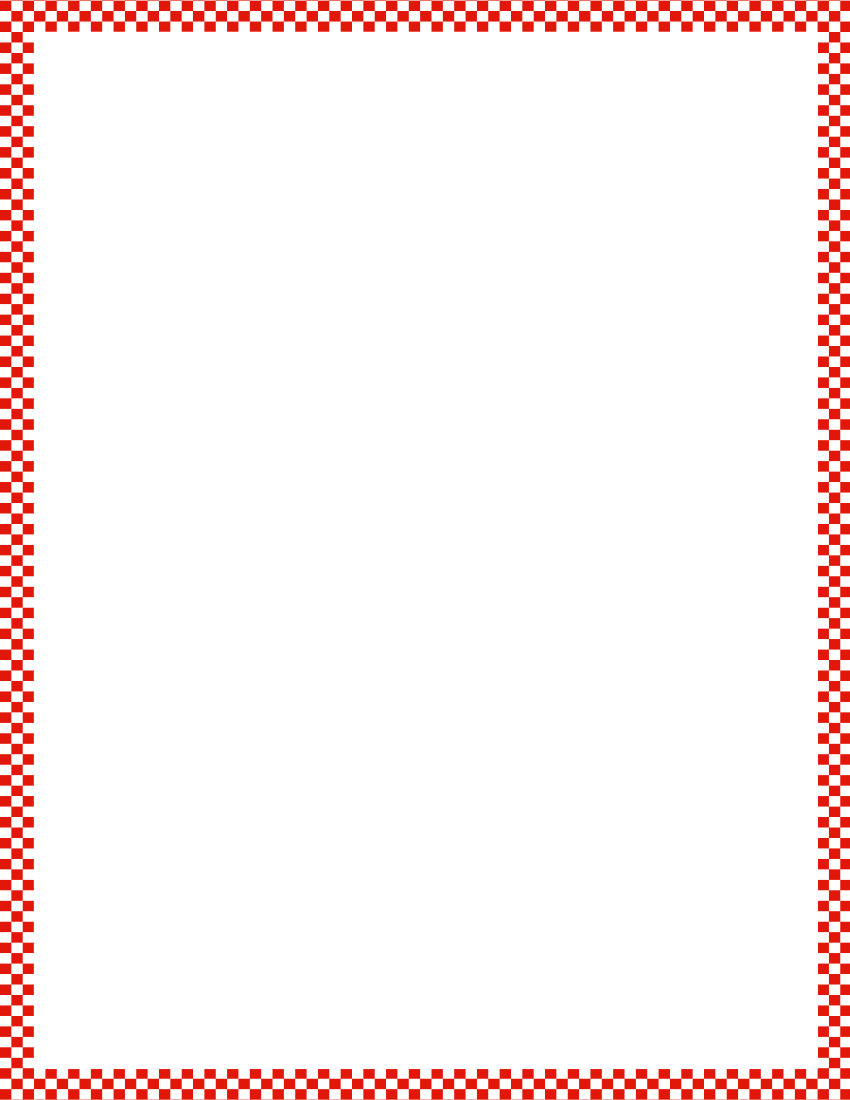 Module 1, Lesson 10
Fluency
5-Frames:  Counting Dots and Spaces
We’re going to practice listen, think, raise your hand, wait.  I’m going to show you some dots.  Raise your hand when you have counted the dots, then wait for the snap to say the number.  Ready?
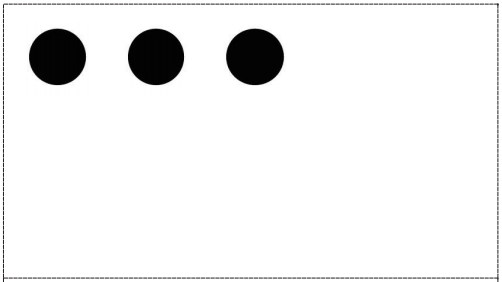 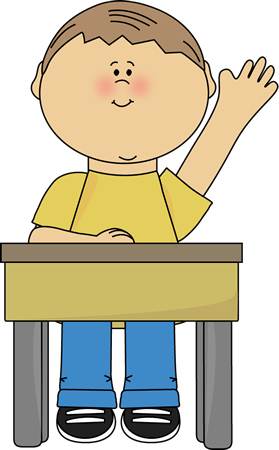 How many spaces?
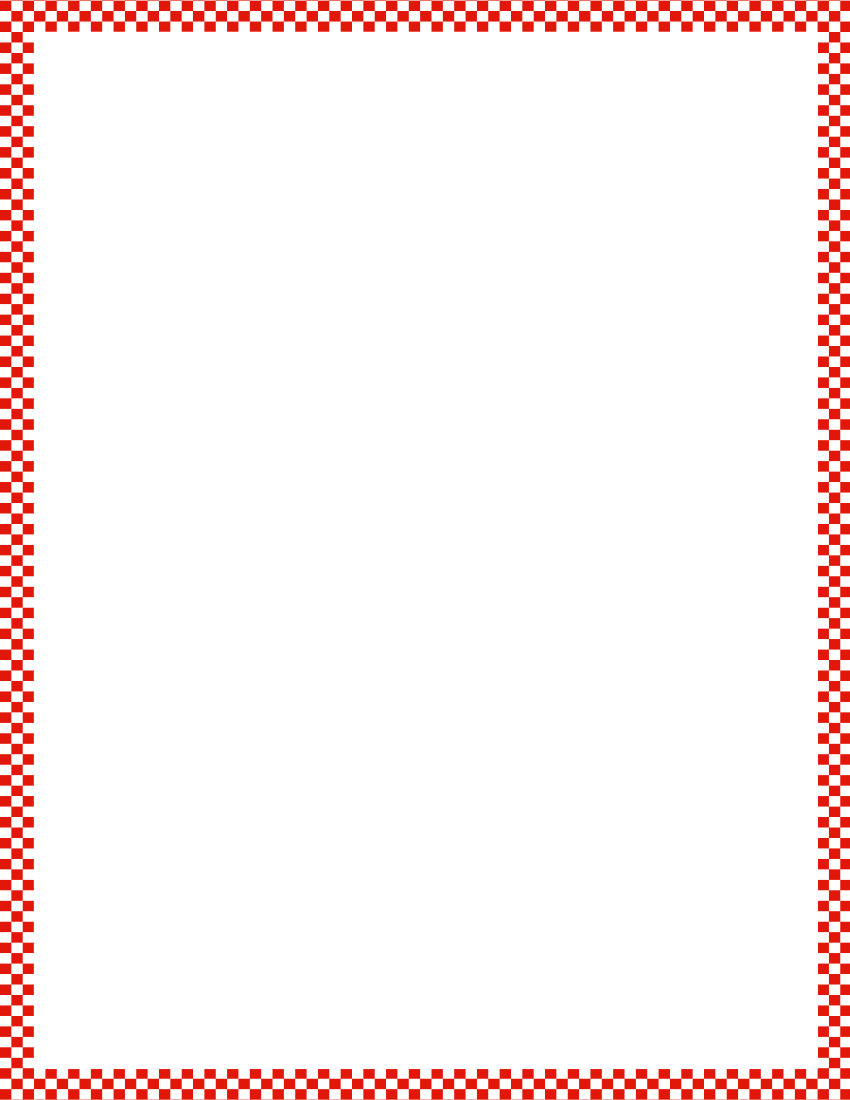 Module 1, Lesson 10
Fluency
5-Frames:  Counting Dots and Spaces
We’re going to practice listen, think, raise your hand, wait.  I’m going to show you some dots.  Raise your hand when you have counted the dots, then wait for the snap to say the number.  Ready?
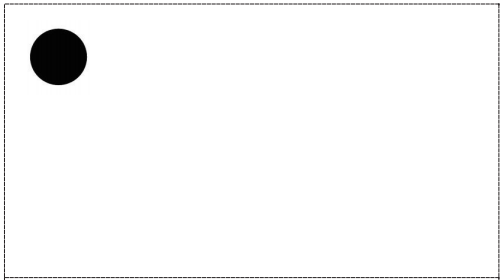 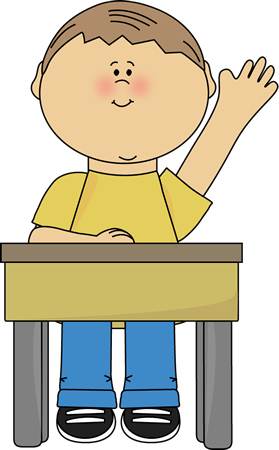 How many spaces?
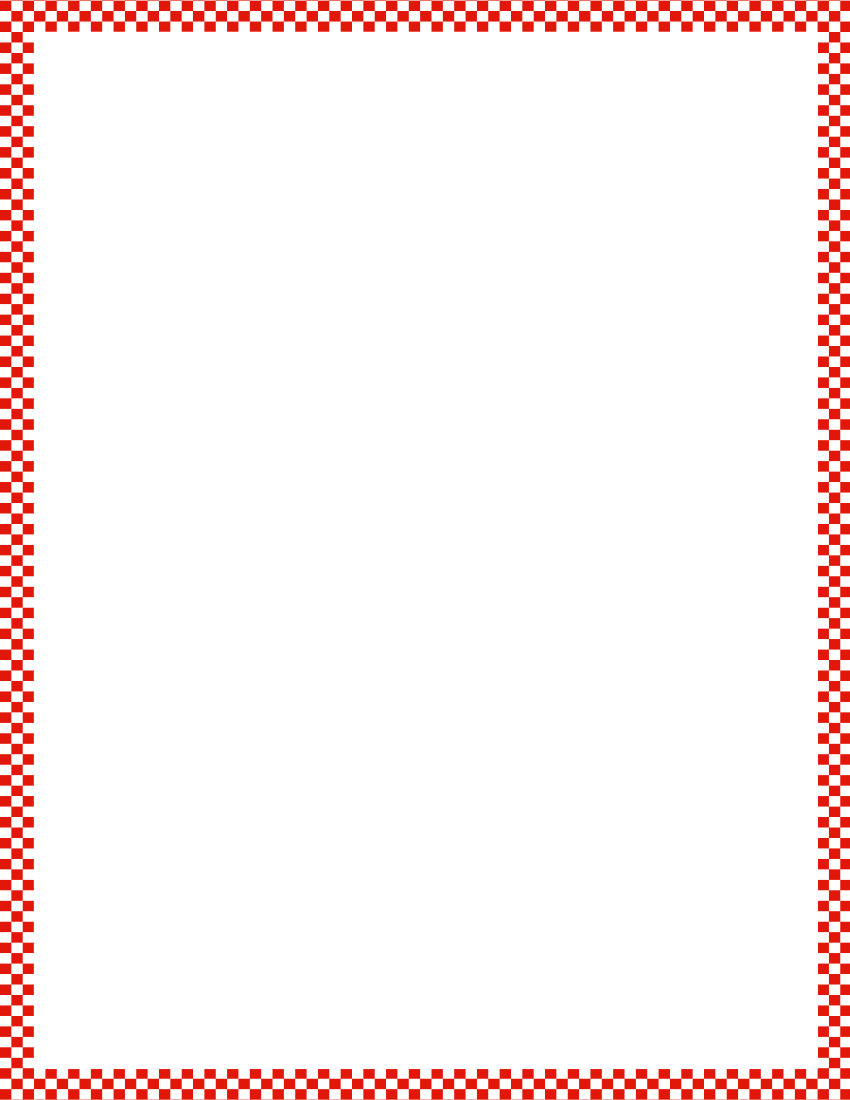 Module 1, Lesson 10
Fluency
5-Frames:  Counting Dots and Spaces
We’re going to practice listen, think, raise your hand, wait.  I’m going to show you some dots.  Raise your hand when you have counted the dots, then wait for the snap to say the number.  Ready?
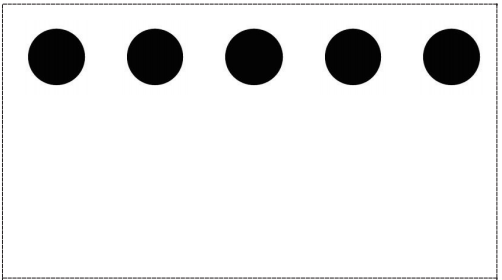 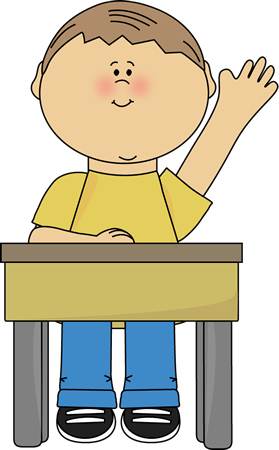 How many spaces?
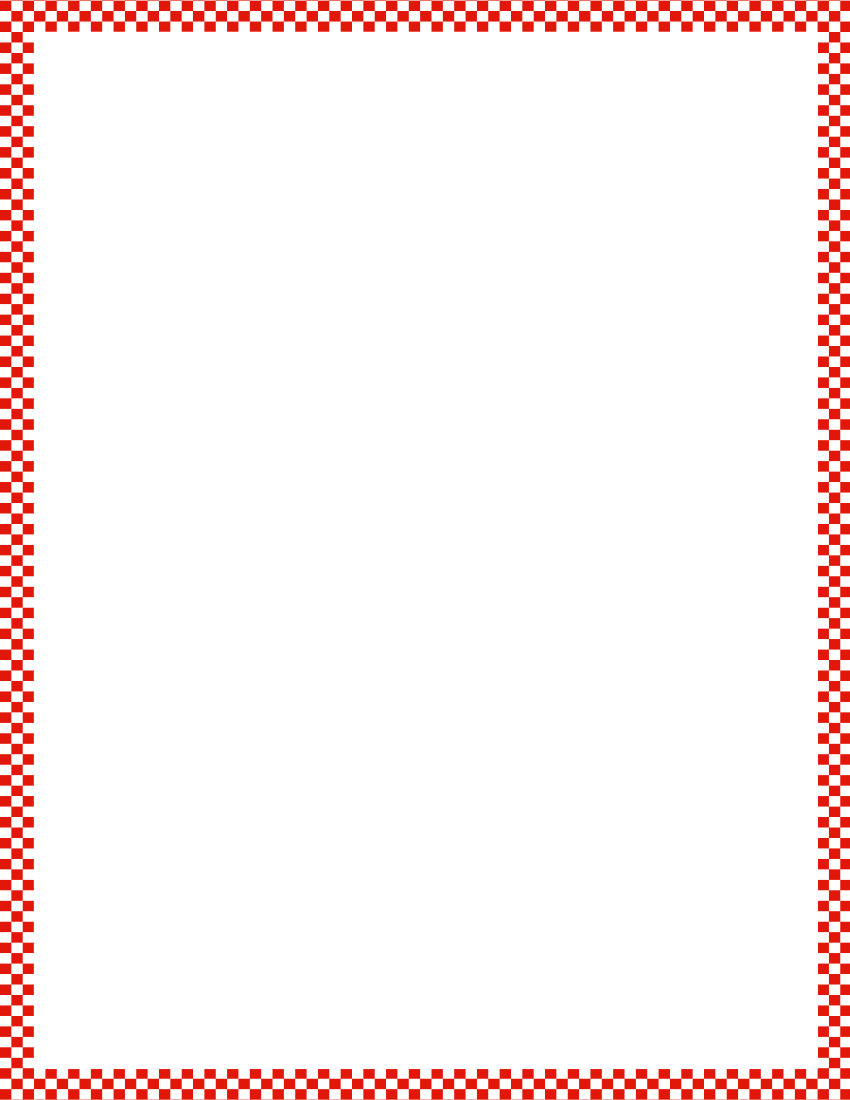 Module 1, Lesson 10
Fluency
5-Frames:  Counting Dots and Spaces
We’re going to practice listen, think, raise your hand, wait.  I’m going to show you some dots.  Raise your hand when you have counted the dots, then wait for the snap to say the number.  Ready?
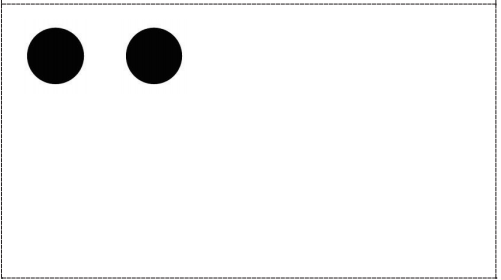 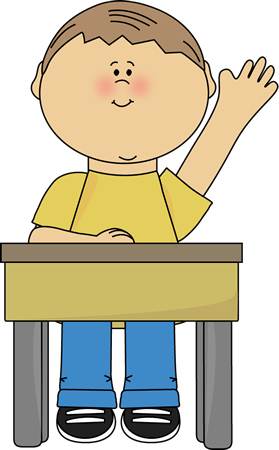 How many spaces?
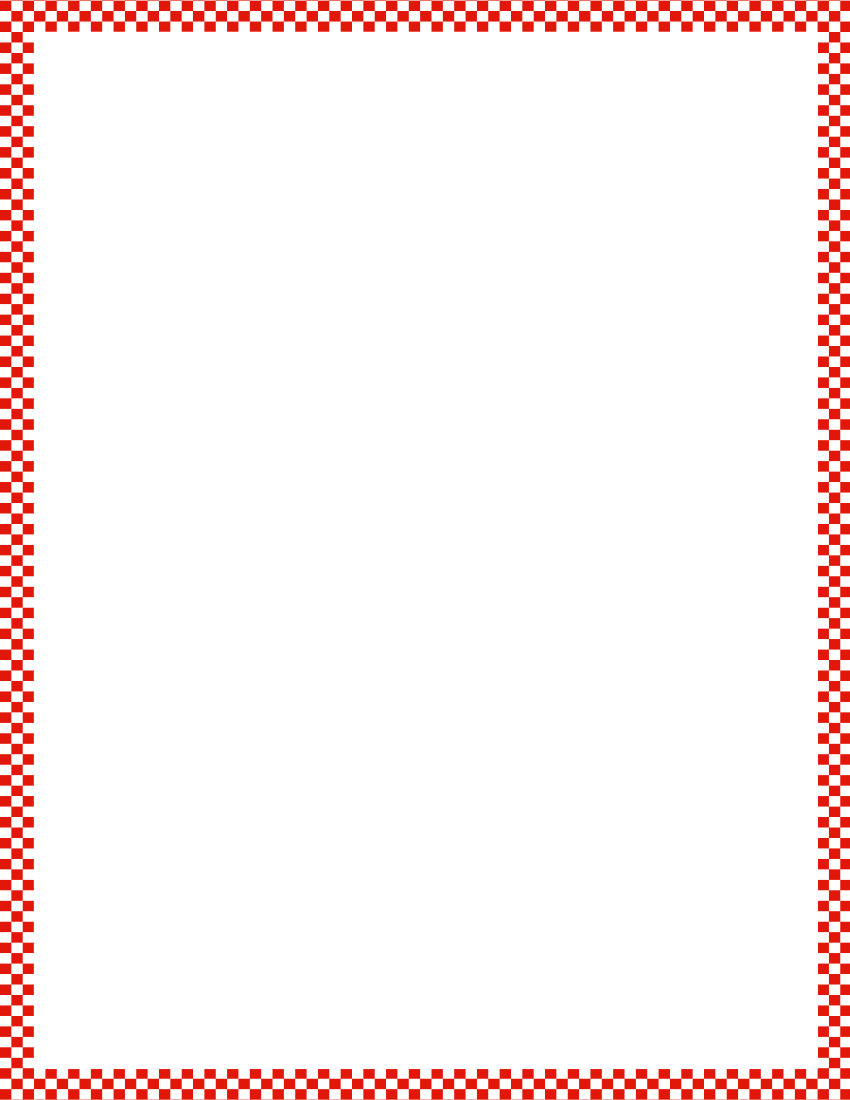 Module 1, Lesson 10
Fluency
5-Frames:  Counting Dots and Spaces
We’re going to practice listen, think, raise your hand, wait.  I’m going to show you some dots.  Raise your hand when you have counted the dots, then wait for the snap to say the number.  Ready?
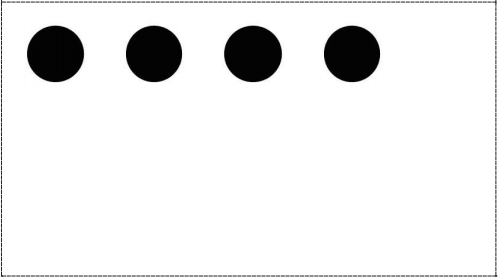 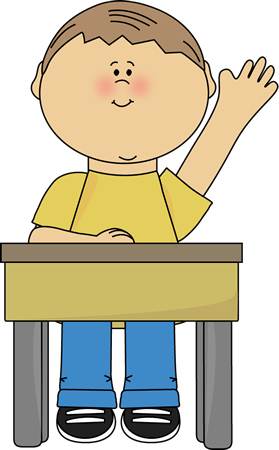 How many spaces?
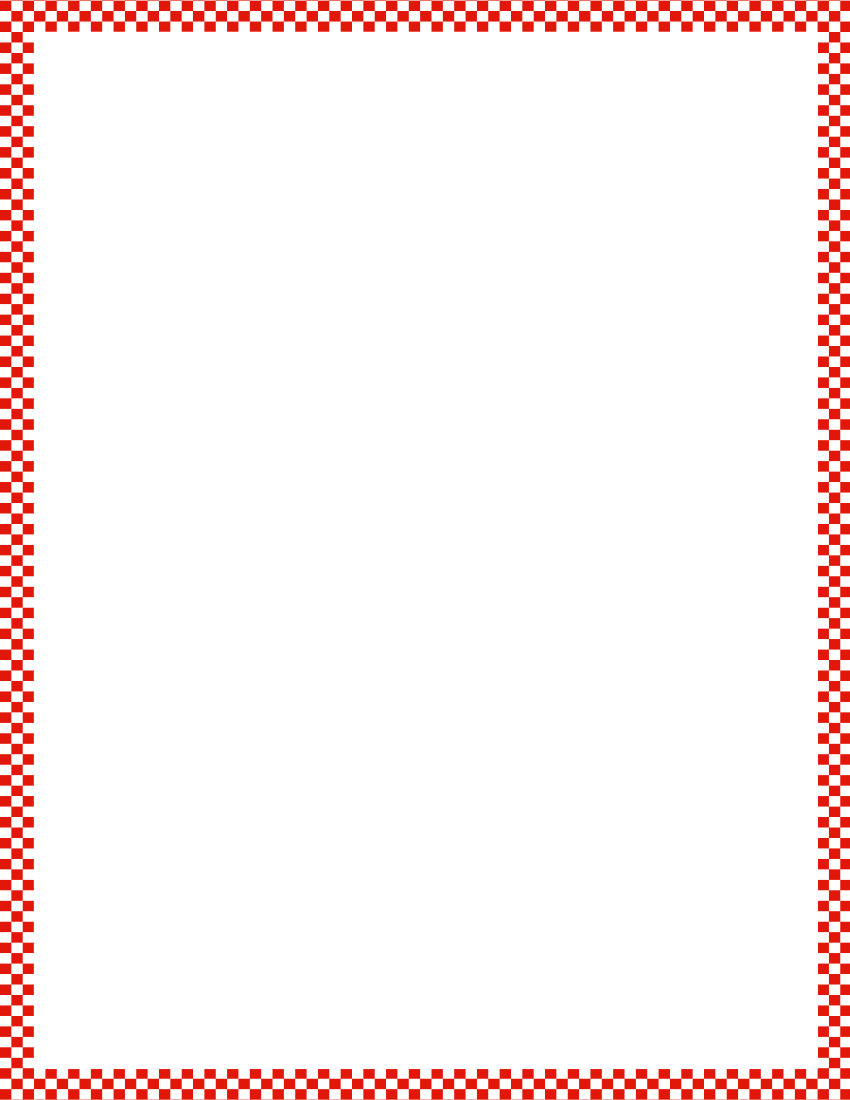 Module 1, Lesson 10
Fluency
5-Frames:  Counting Dots and Spaces
We’re going to practice listen, think, raise your hand, wait.  I’m going to show you some dots.  Raise your hand when you have counted the dots, then wait for the snap to say the number.  Ready?
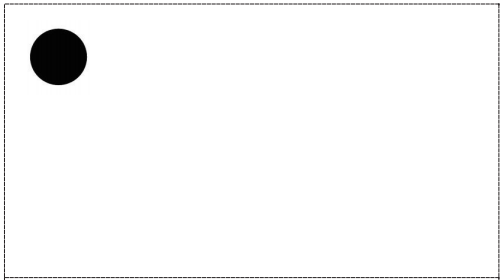 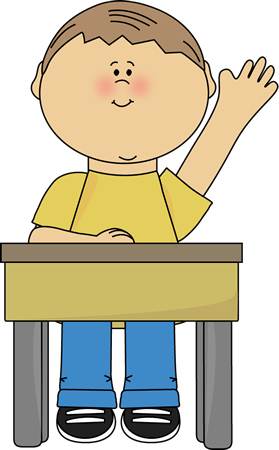 How many spaces?
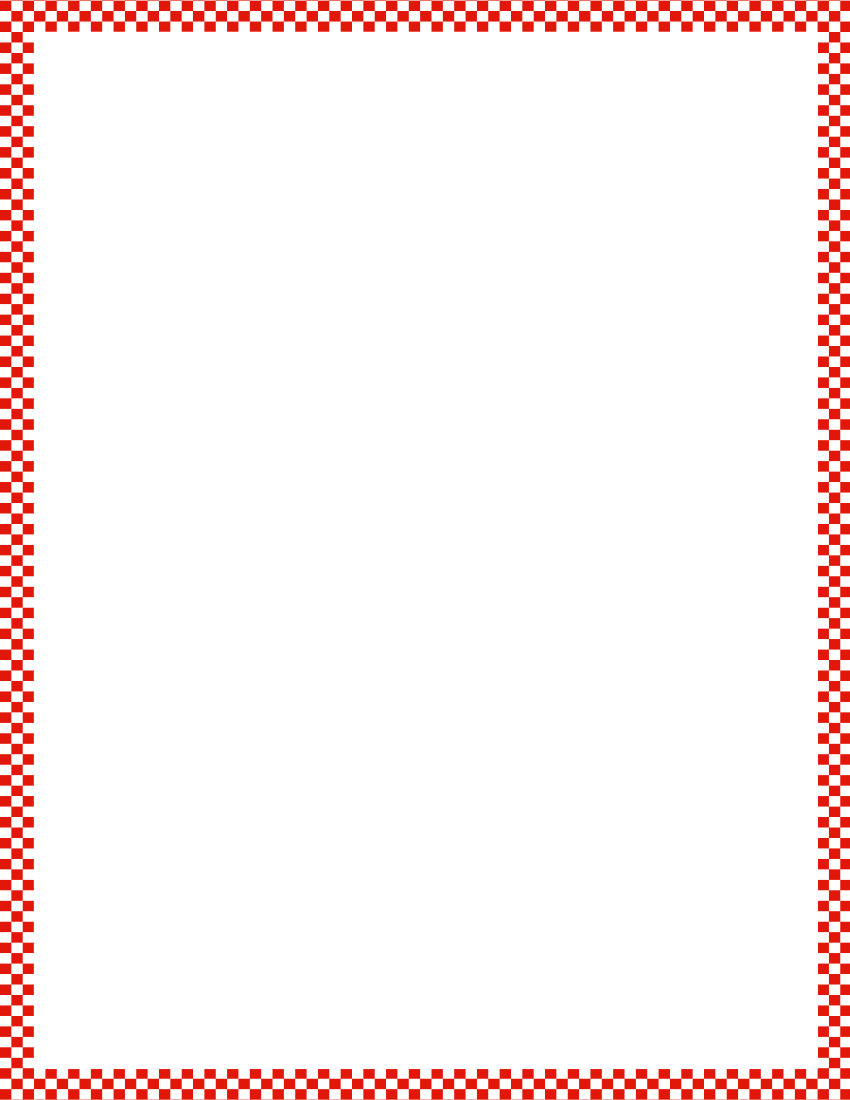 Module 1, Lesson 10
Fluency
5-Frames:  Counting Dots and Spaces
We’re going to practice listen, think, raise your hand, wait.  I’m going to show you some dots.  Raise your hand when you have counted the dots, then wait for the snap to say the number.  Ready?
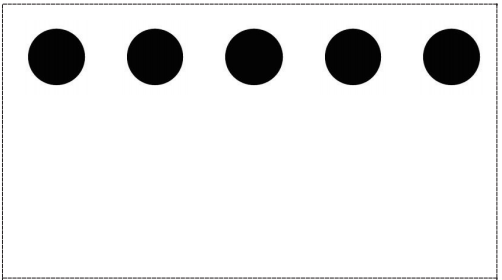 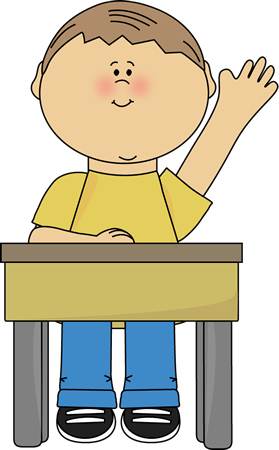 How many spaces?
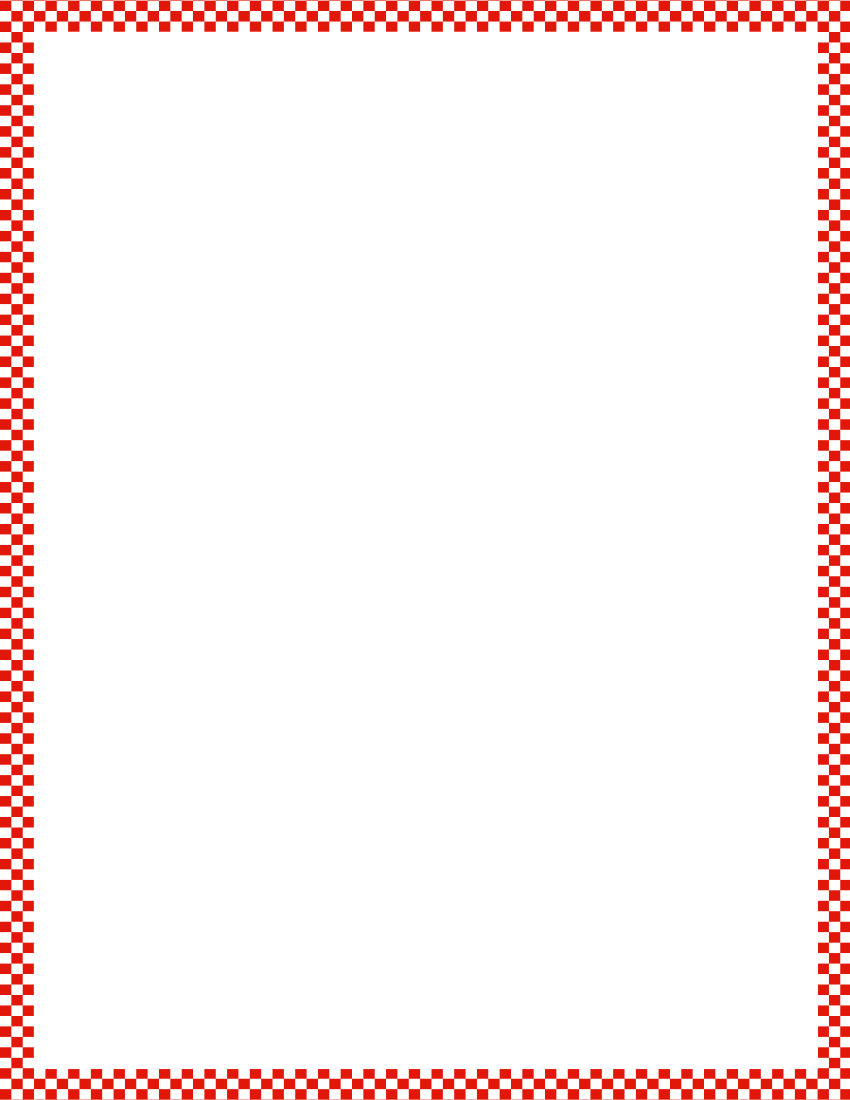 Module 1, Lesson 10
Fluency
5-Frames:  Counting Dots and Spaces
We’re going to practice listen, think, raise your hand, wait.  I’m going to show you some dots.  Raise your hand when you have counted the dots, then wait for the snap to say the number.  Ready?
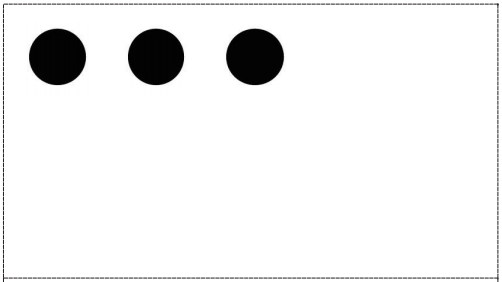 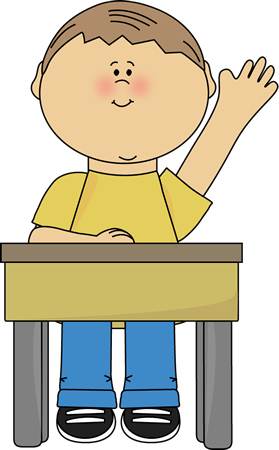 How many spaces?
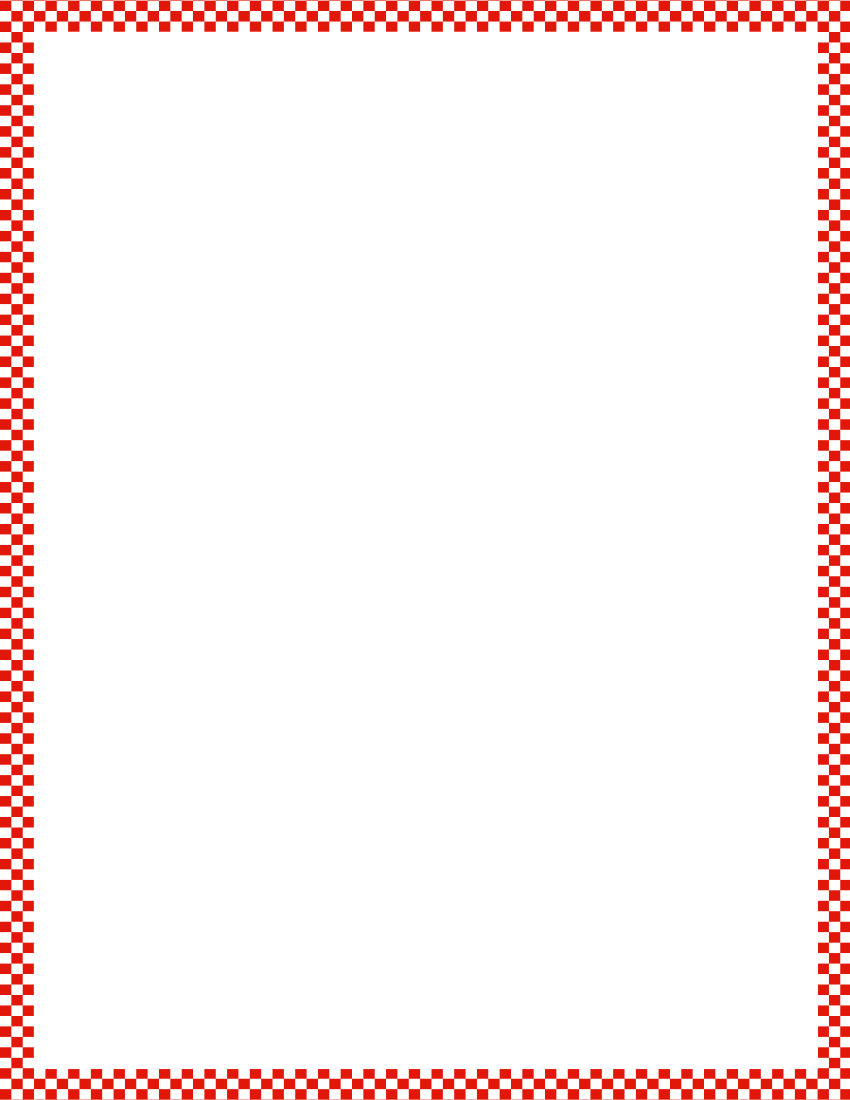 Module 1, Lesson 10
Fluency
Finger Counting
Count with me.  Ready?
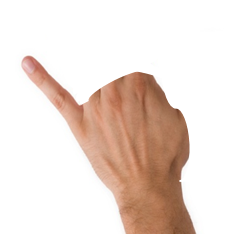 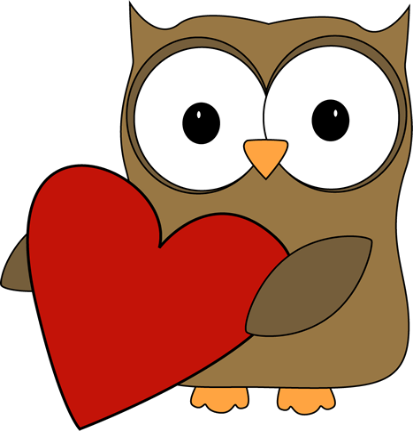 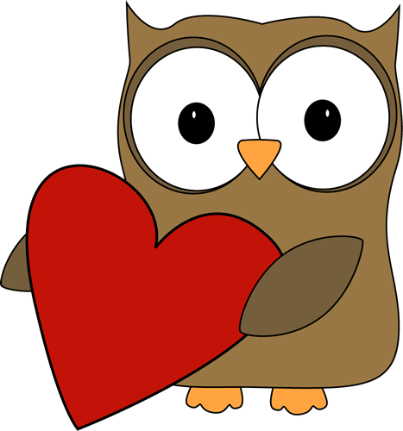 Math
Math
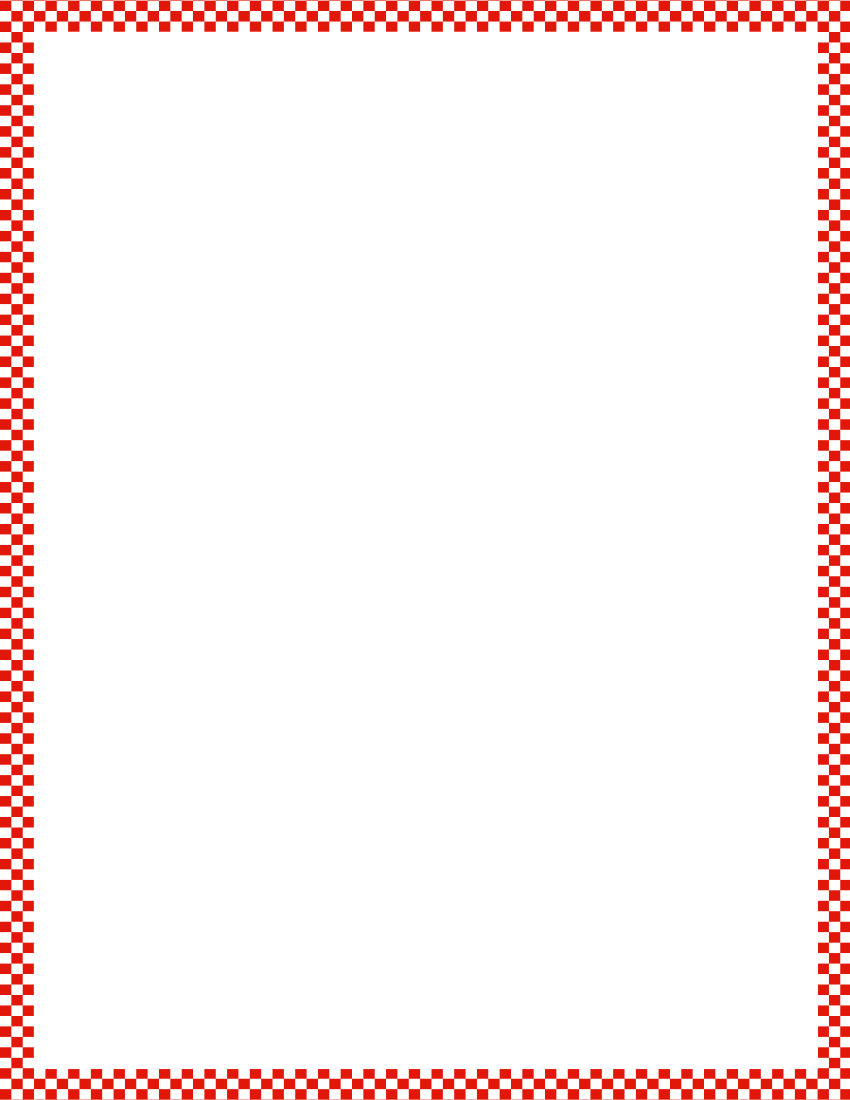 Module 1, Lesson 10
Fluency
Finger Counting
Count with me.  Ready?
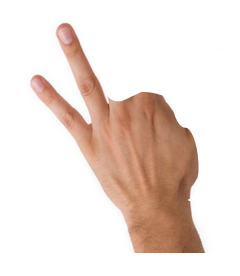 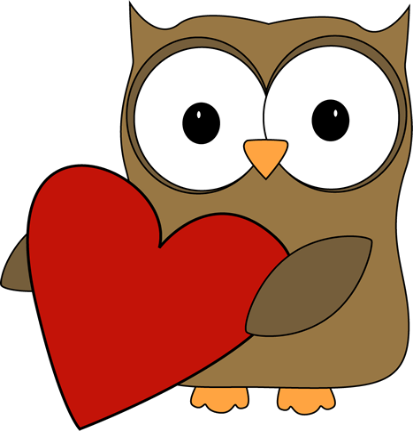 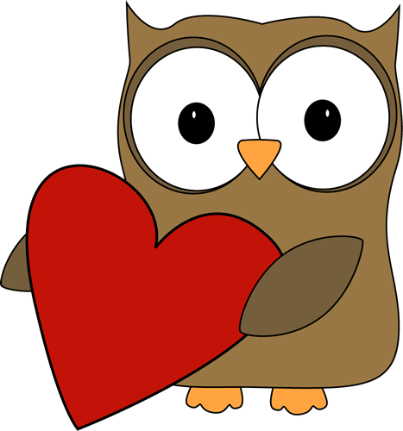 Math
Math
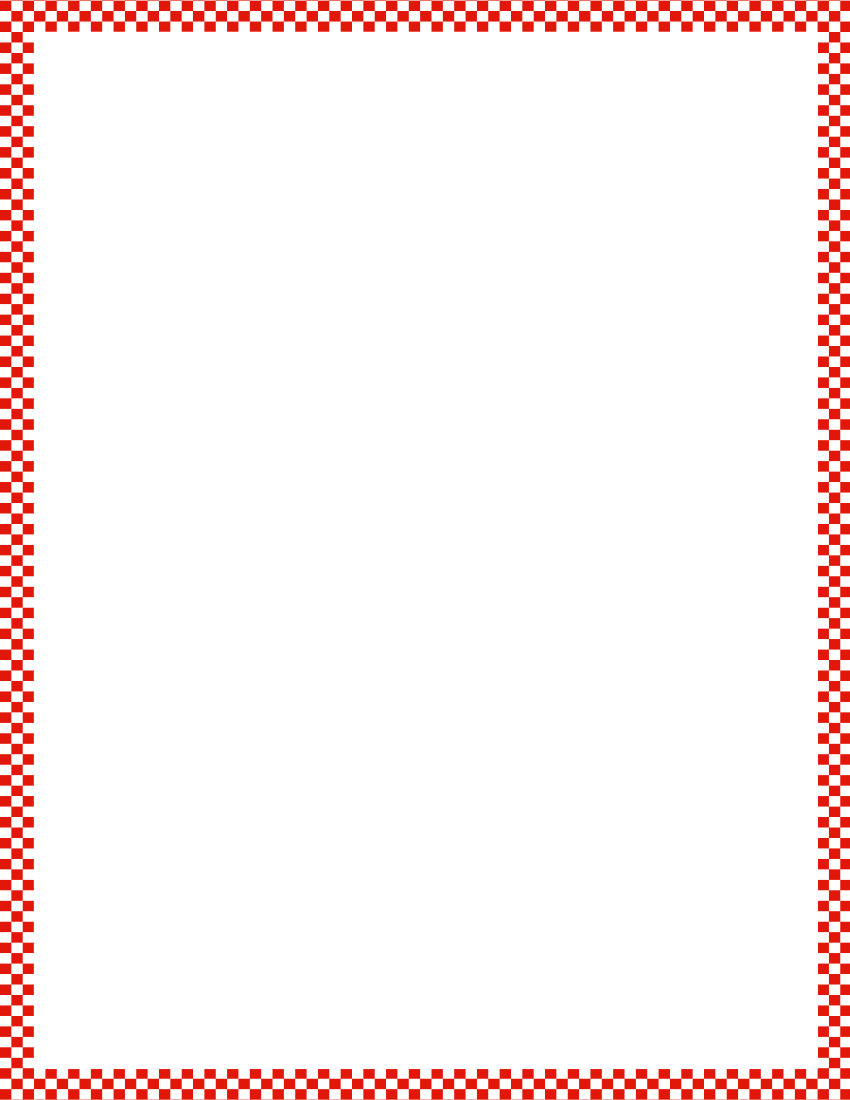 Module 1, Lesson 10
Fluency
Finger Counting
Count with me.  Ready?
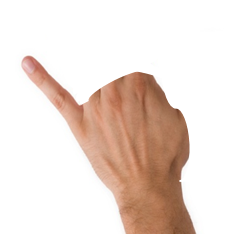 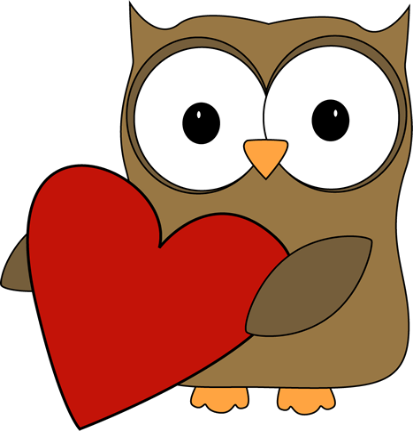 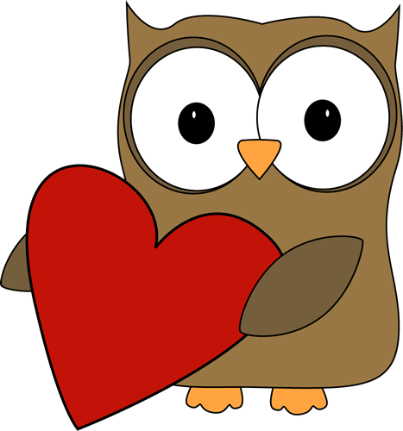 Math
Math
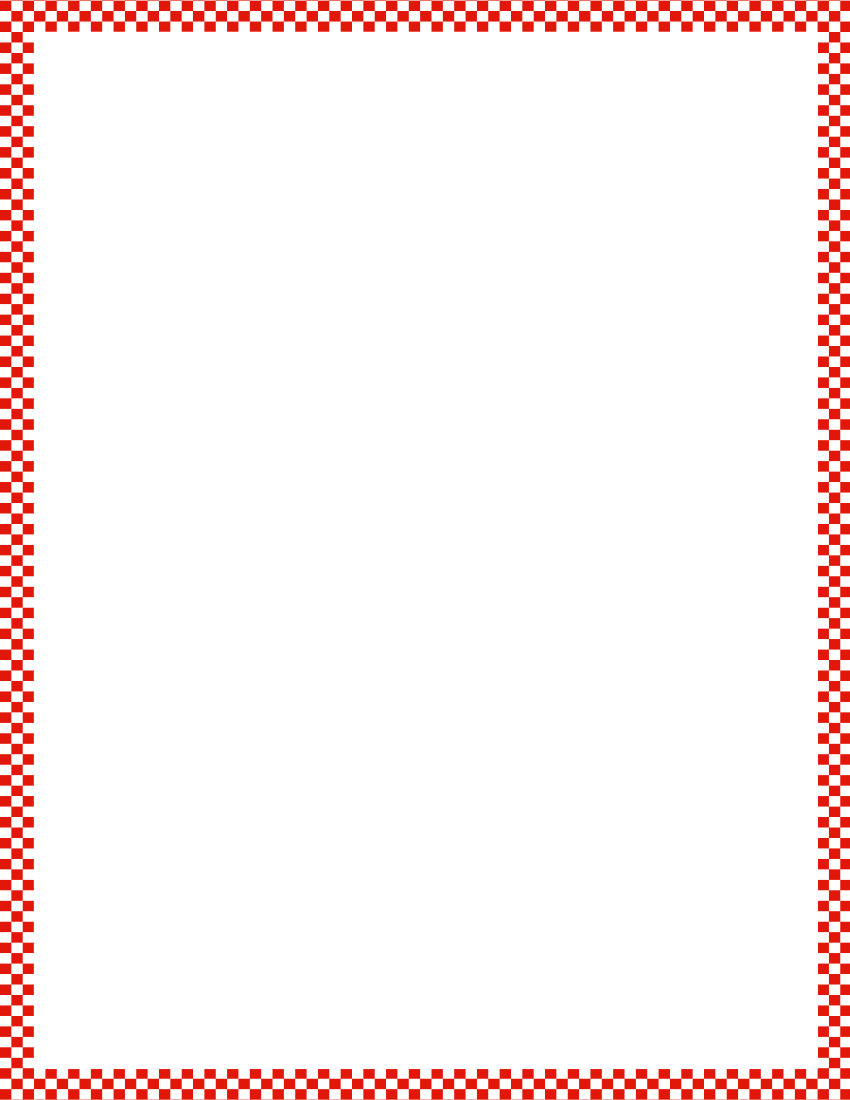 Module 1, Lesson 10
Fluency
Finger Counting
Count with me.  Ready?
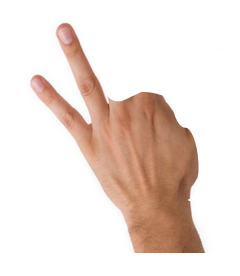 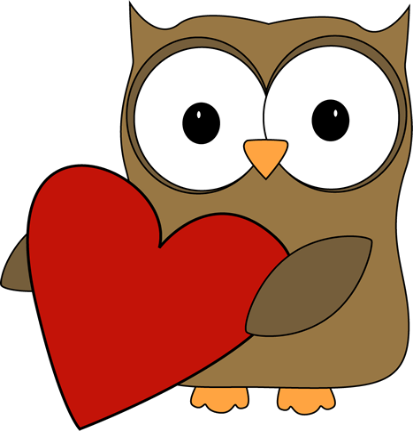 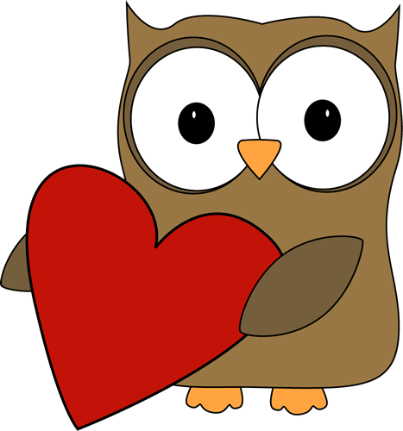 Math
Math
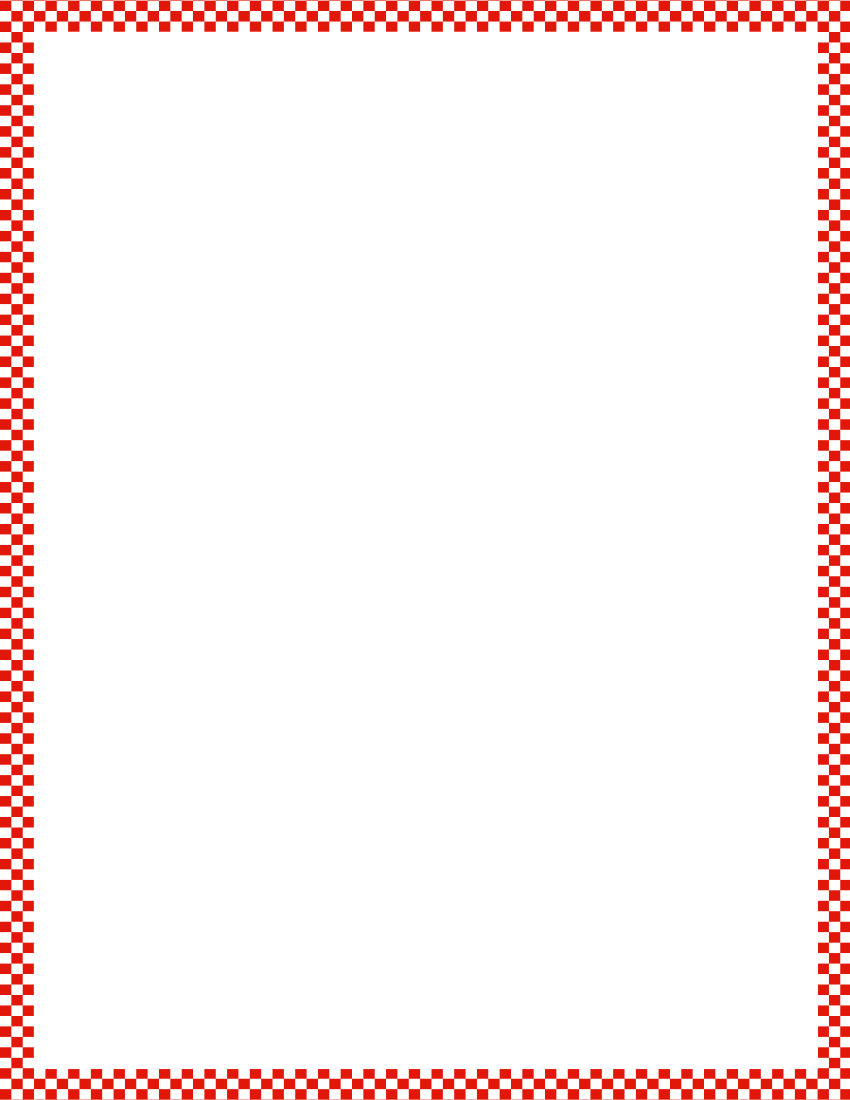 Module 1, Lesson 10
Fluency
Finger Counting
Count with me.  Ready?
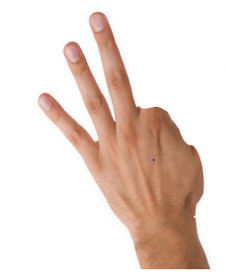 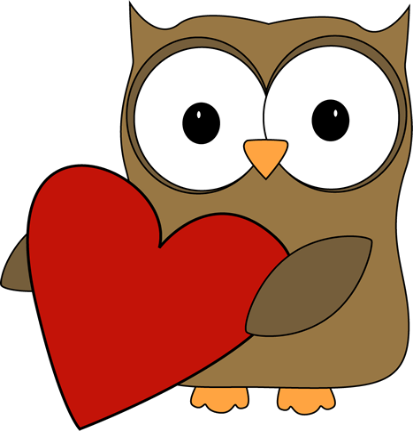 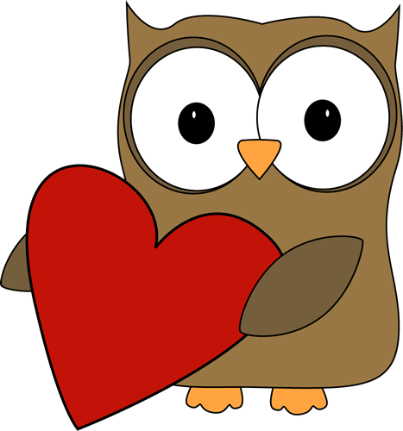 Math
Math
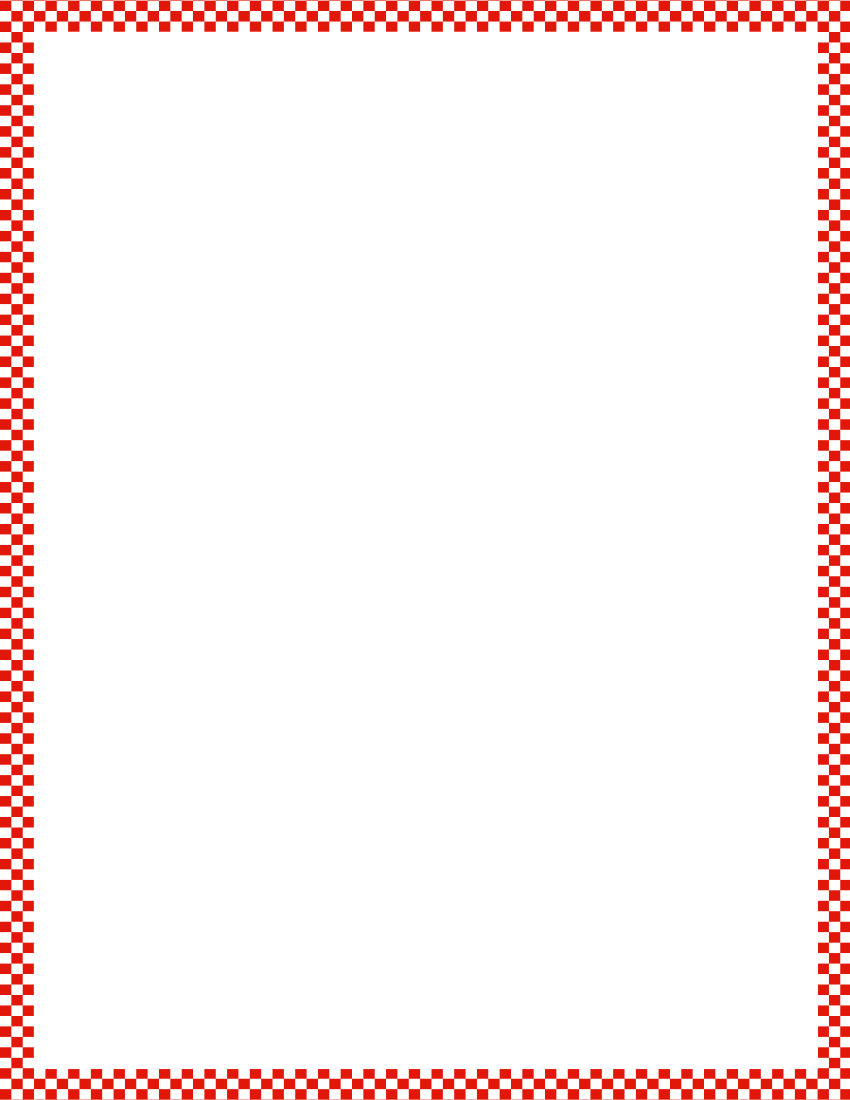 Module 1, Lesson 10
Fluency
Finger Counting
Count with me.  Ready?
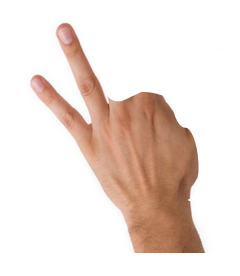 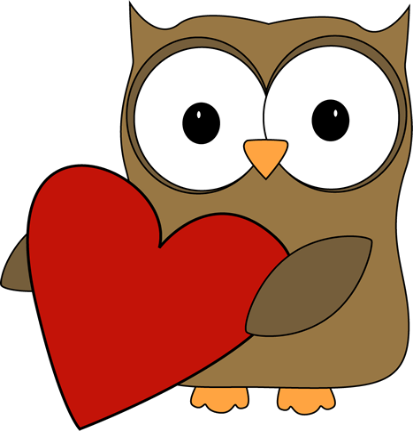 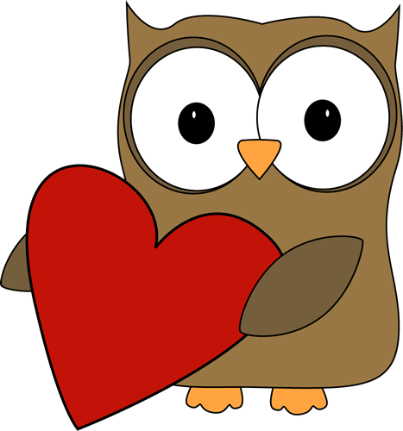 Math
Math
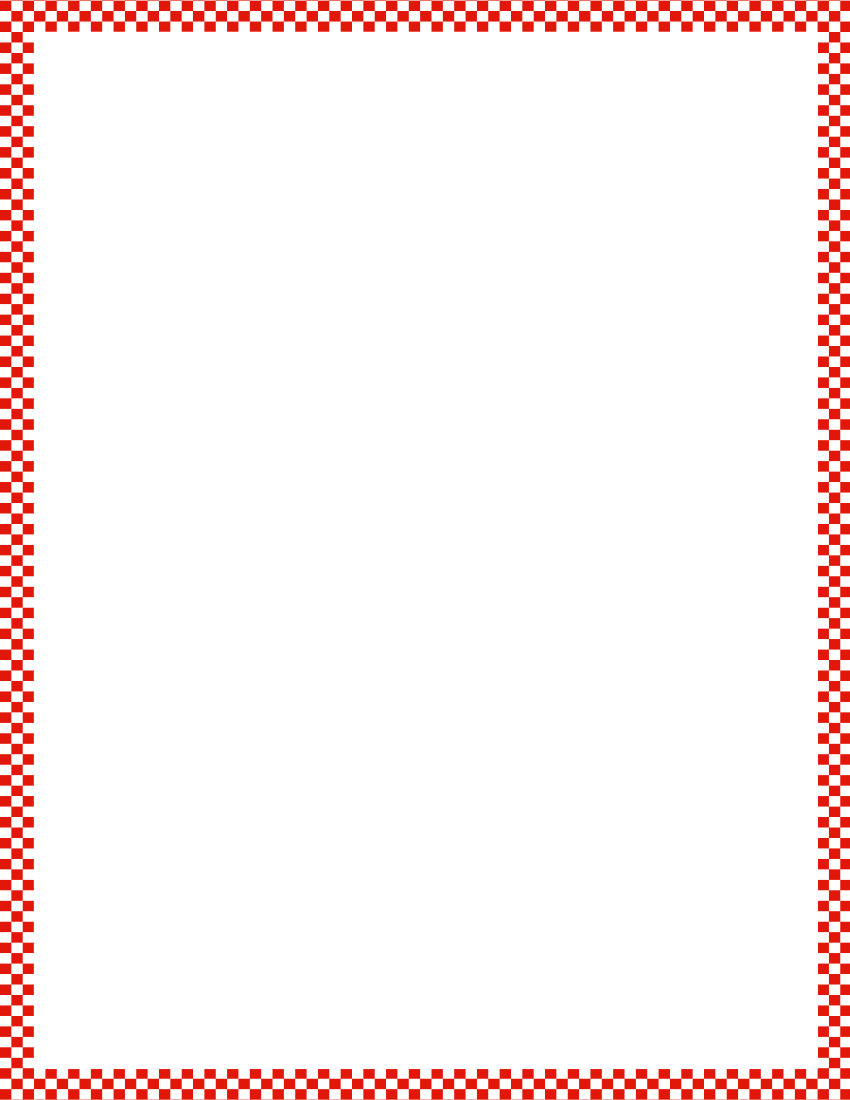 Module 1, Lesson 10
Fluency
Finger Counting
Count with me.  Ready?
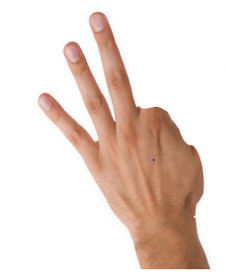 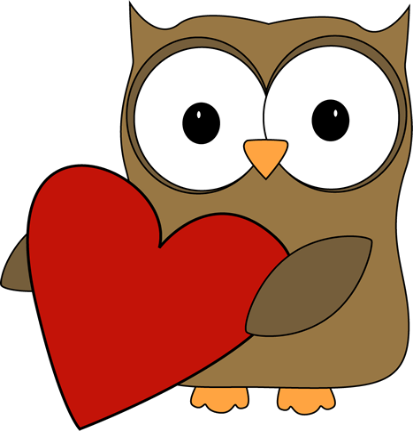 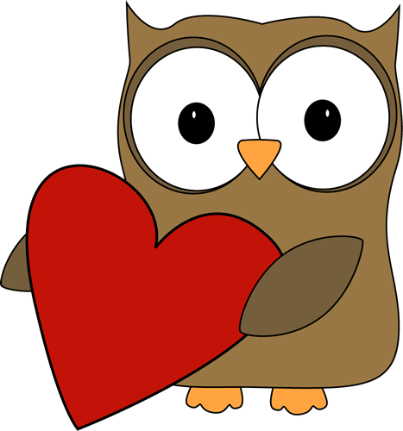 Math
Math
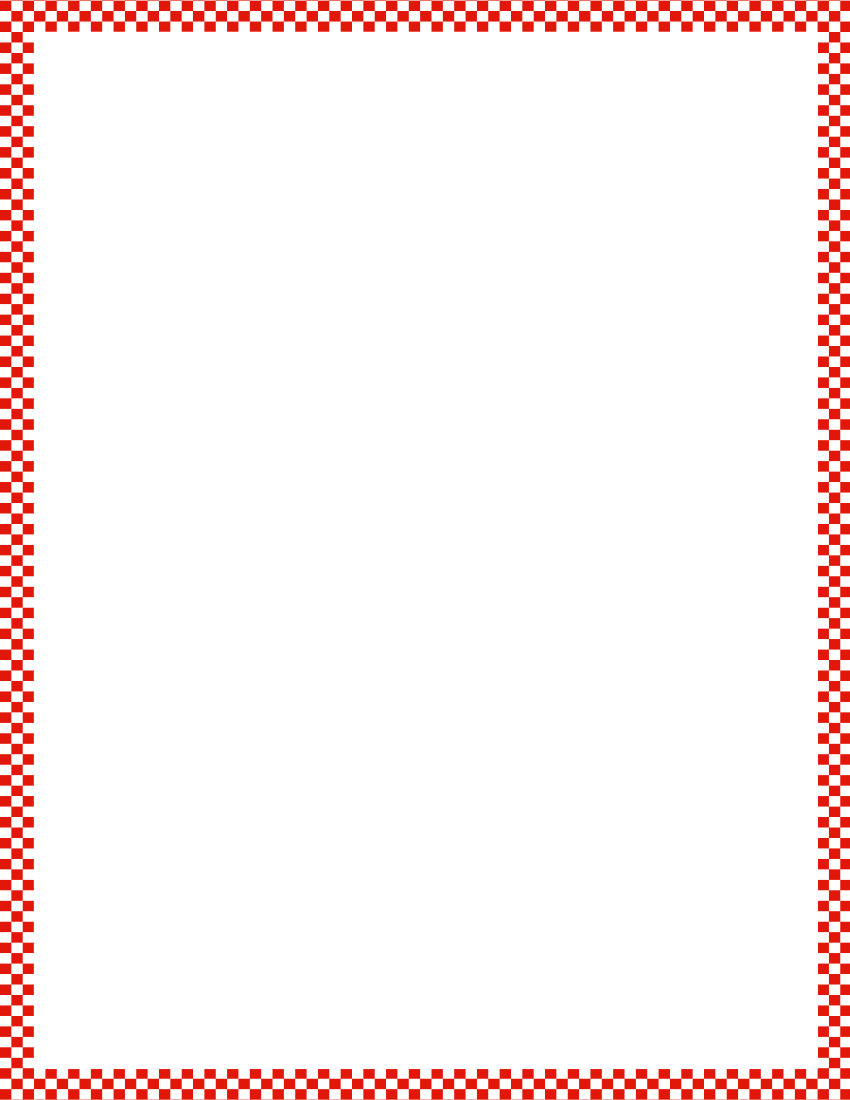 Module 1, Lesson 10
Fluency
Finger Counting
Count with me.  Ready?
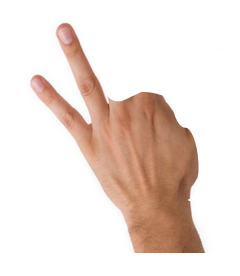 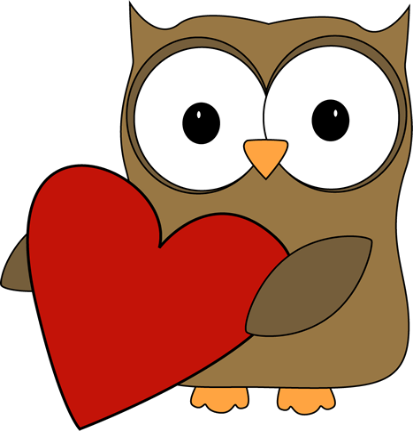 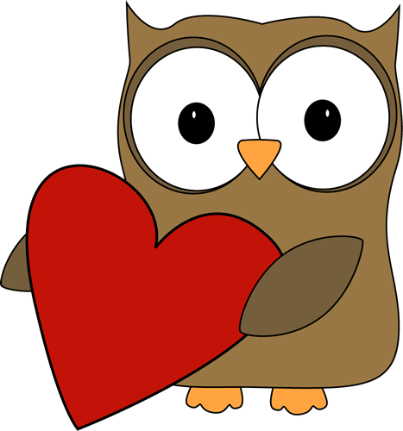 Math
Math
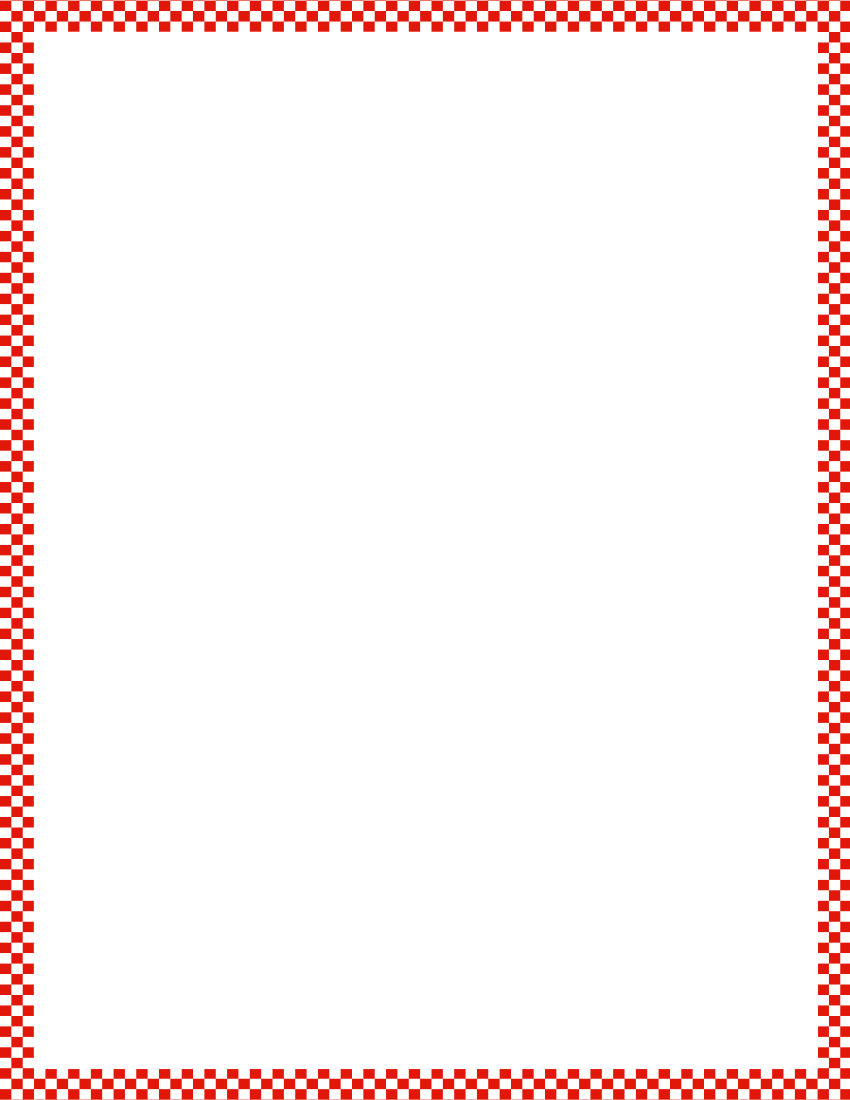 Module 1, Lesson 10
Fluency
Finger Counting
Count with me.  Ready?
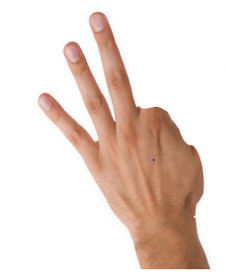 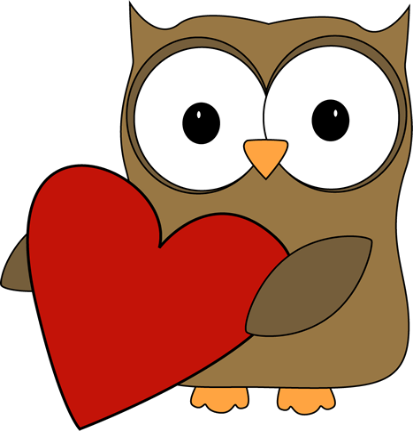 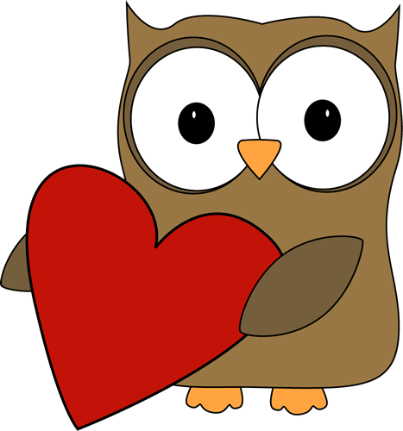 Math
Math
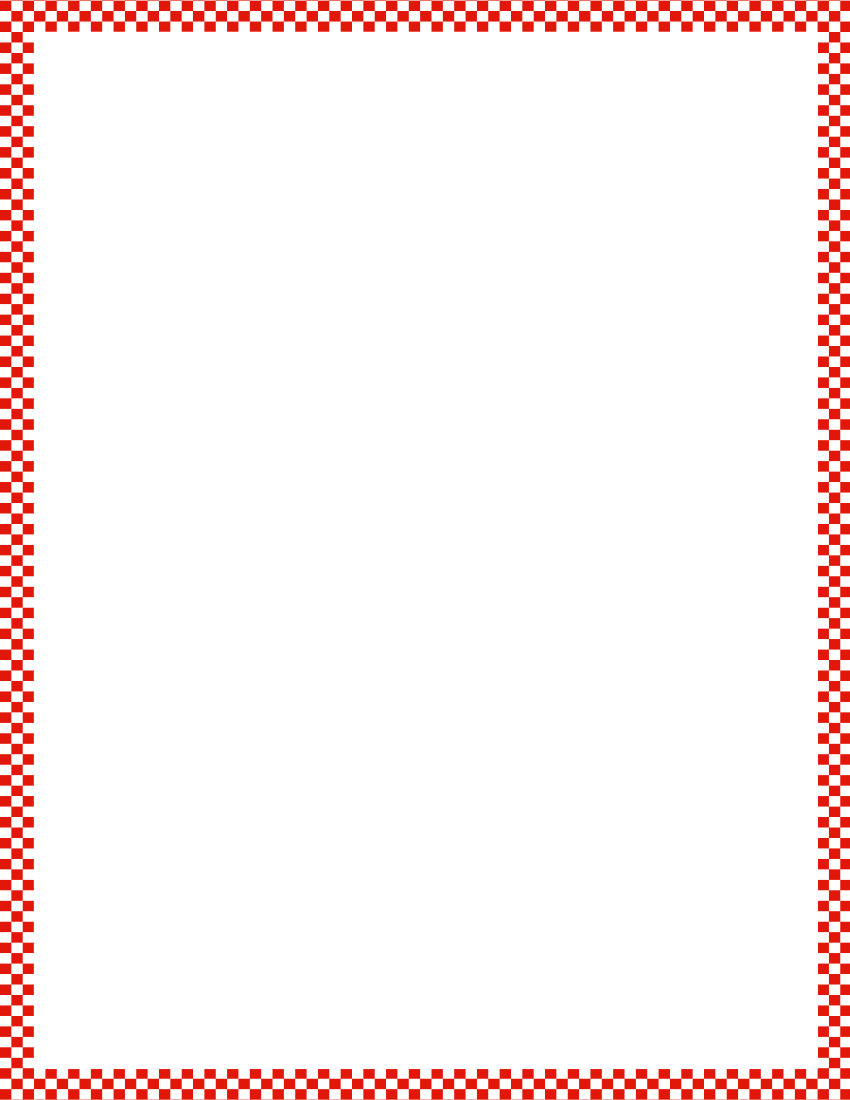 Module 1, Lesson 10
Fluency
Finger Counting
Count with me.  Ready?
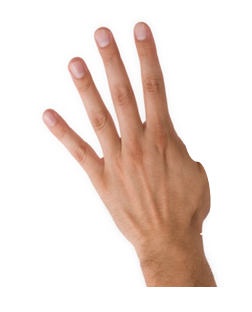 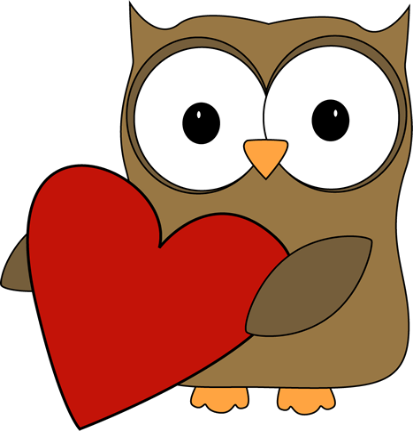 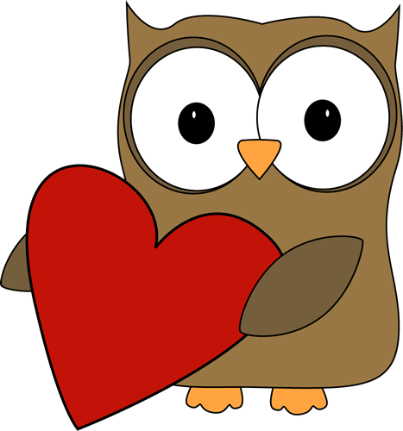 Math
Math
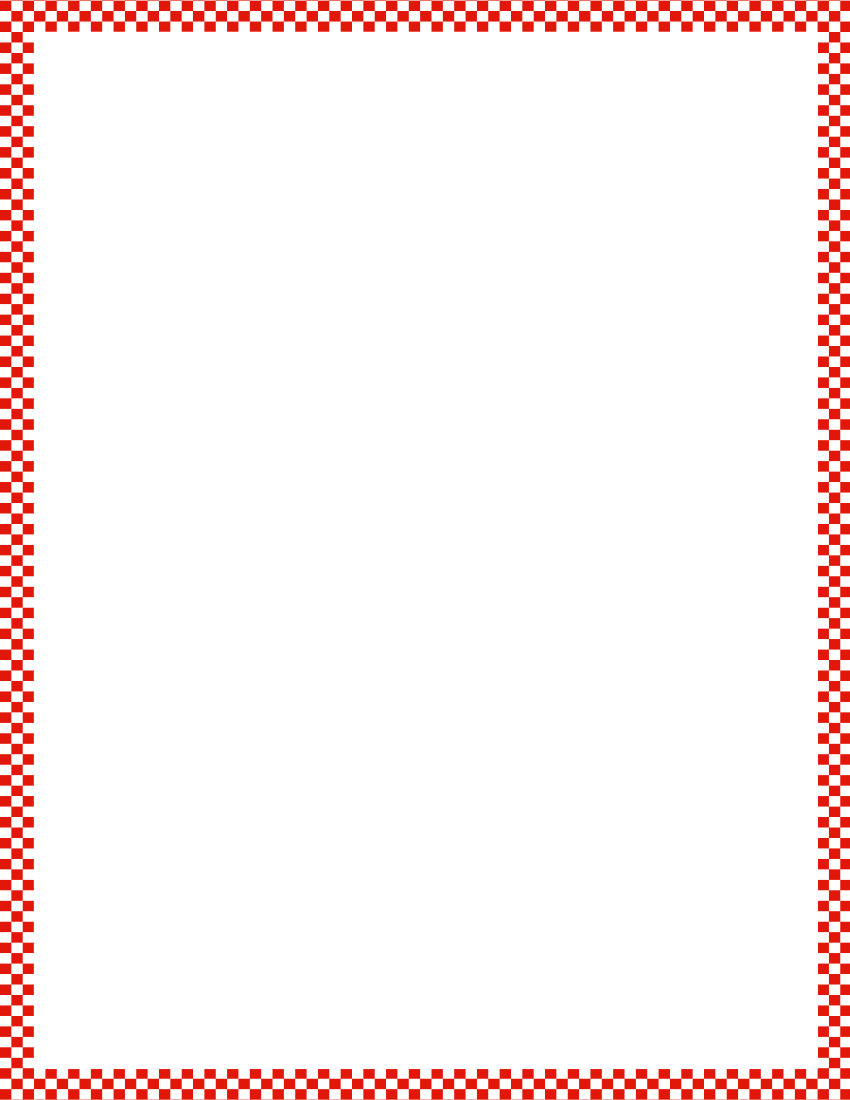 Module 1, Lesson 10
Fluency
Finger Counting
Count with me.  Ready?
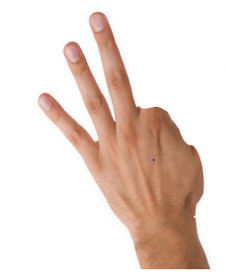 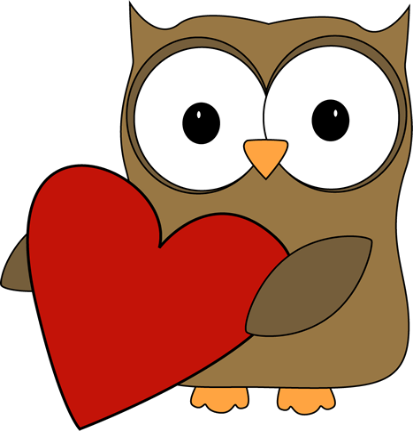 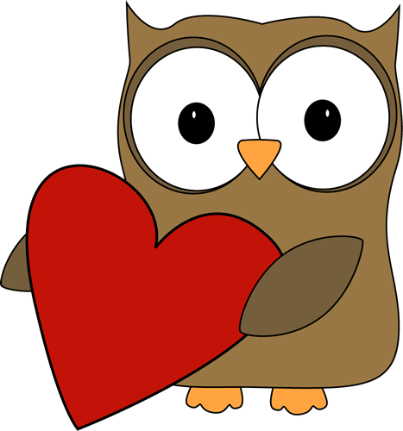 Math
Math
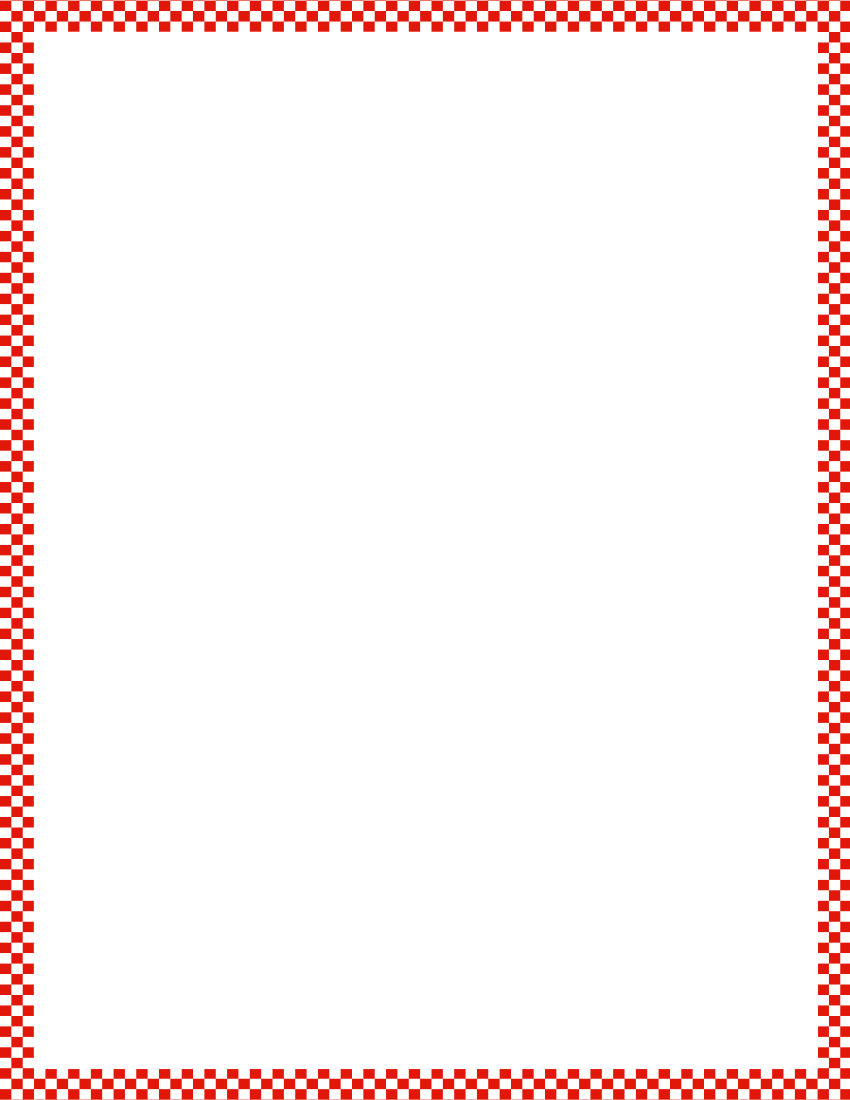 Module 1, Lesson 10
Fluency
Finger Counting
Count with me.  Ready?
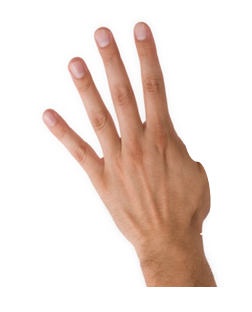 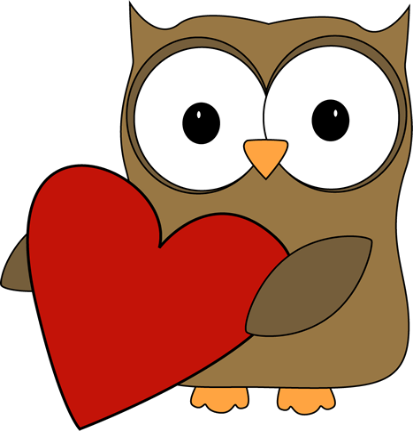 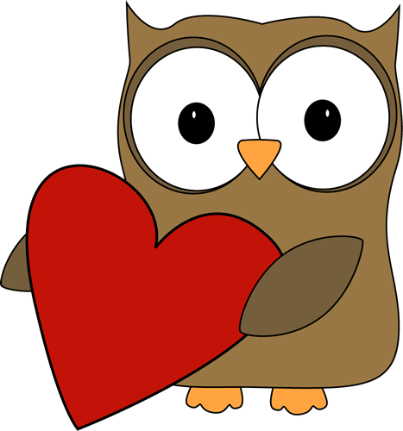 Math
Math
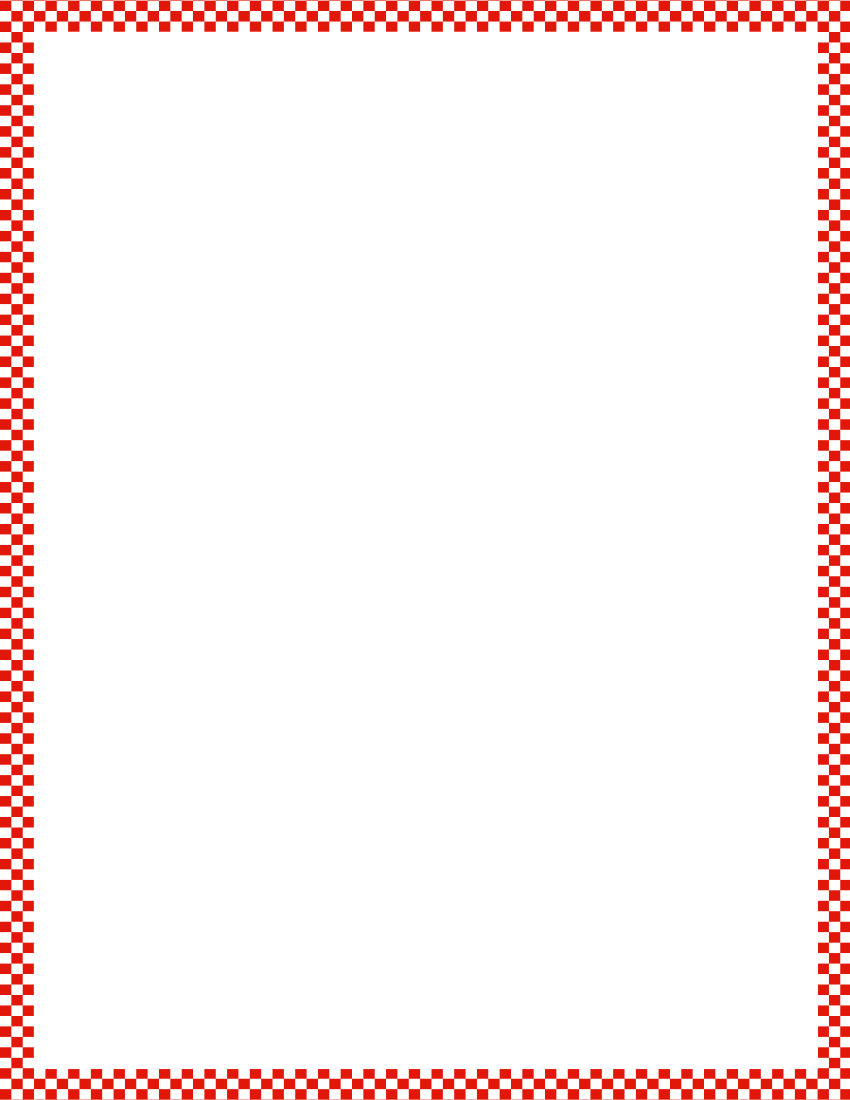 Module 1, Lesson 10
Fluency
Finger Counting
Count with me.  Ready?
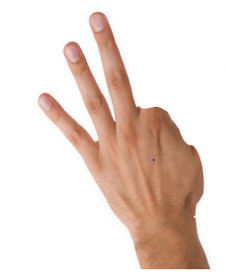 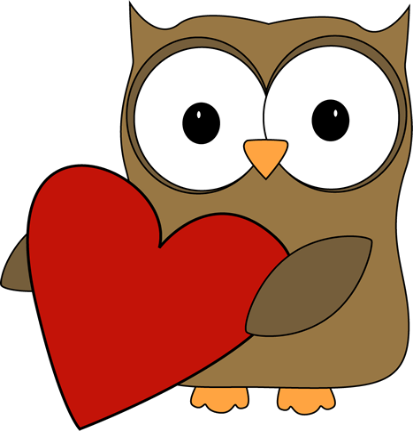 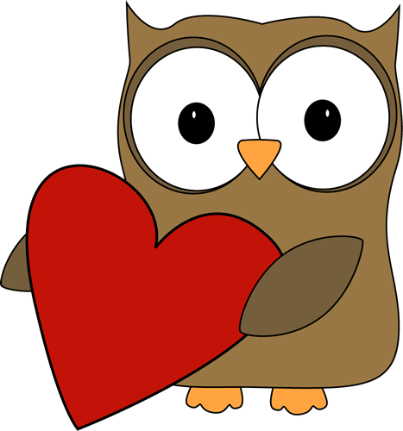 Math
Math
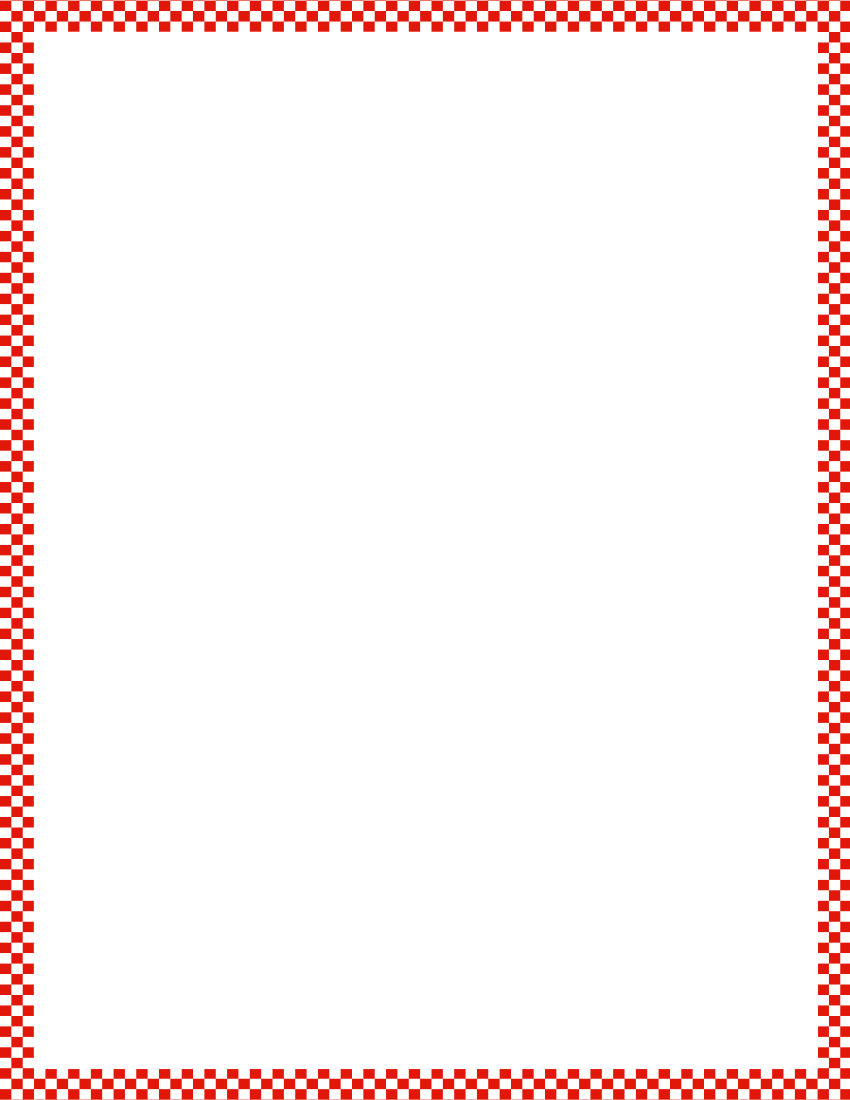 Module 1, Lesson 10
Fluency
Finger Counting
Count with me.  Ready?
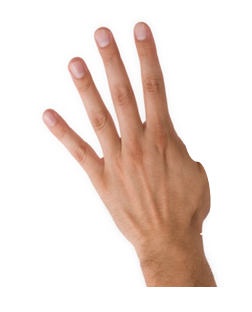 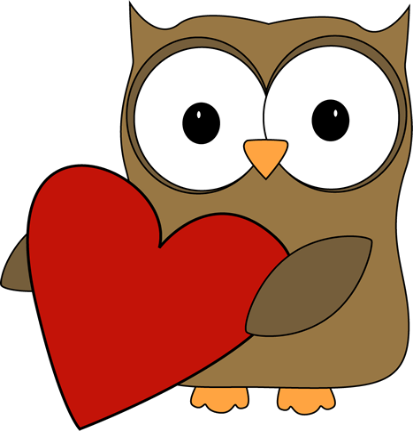 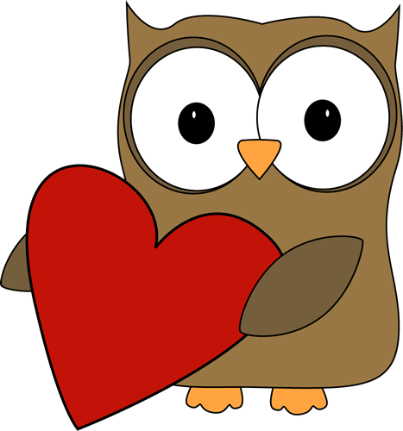 Math
Math
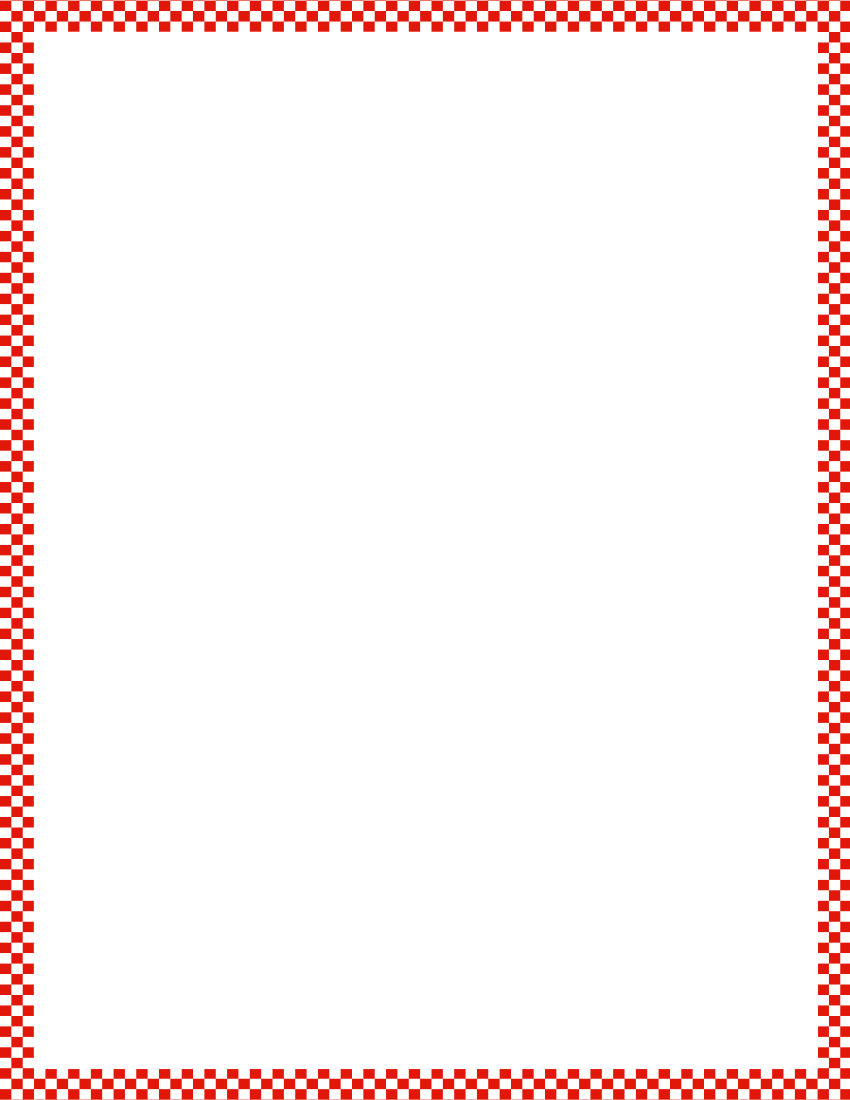 Module 1, Lesson 10
Fluency
Finger Counting
Count with me.  Ready?
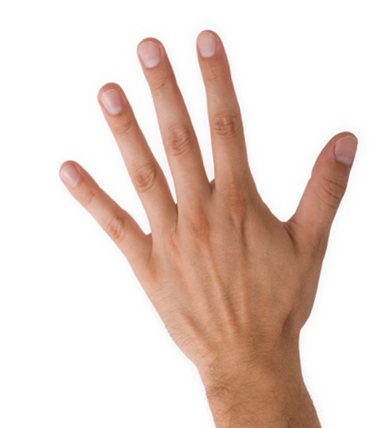 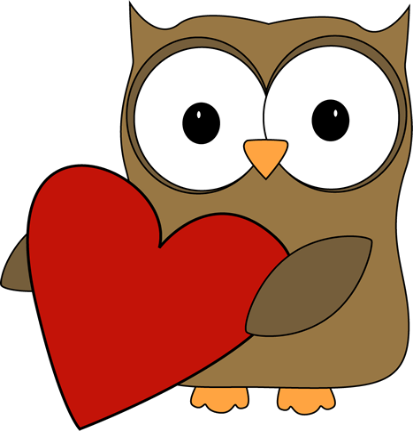 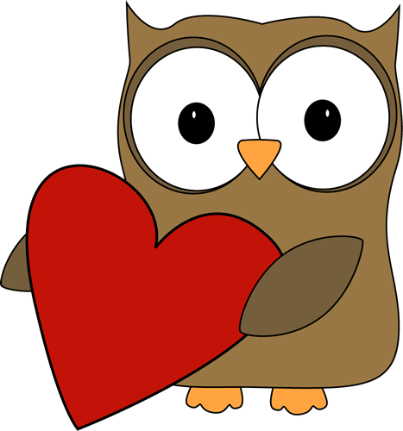 Math
Math
Application Problem
Module 1, Lesson 10
Draw 5 dogs playing.  Draw a fence that keeps exactly 3 of them inside.
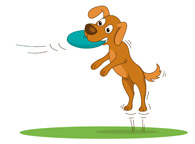 Module 1, Lesson 10
What if I put my marker in a different bear to start?  Will the count be the same?
Let’s count the bears.  What can I do so I know when to stop counting when my things are in a circle?
I’m going to put a marker so I can count in a circle correctly.  Count with me.
Some bears went to the park.  They wanted to play on the merry-go-round.
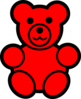 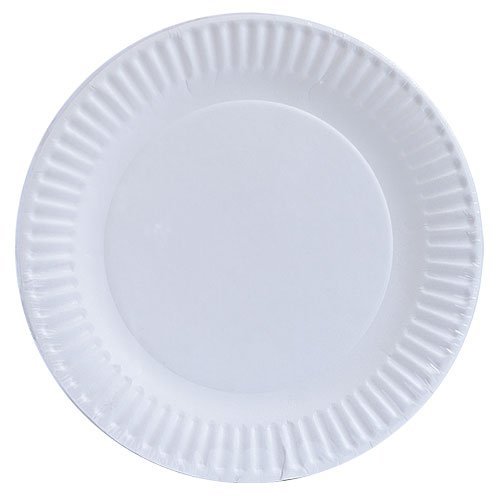 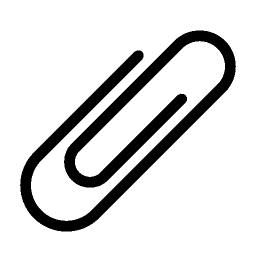 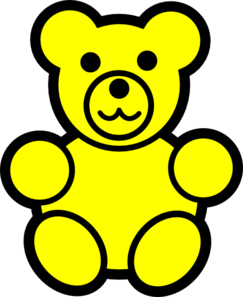 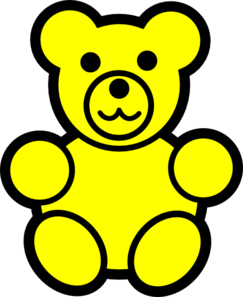 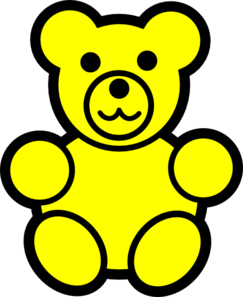 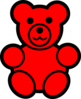 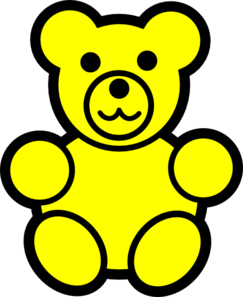 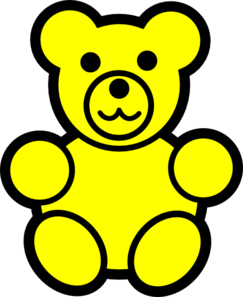 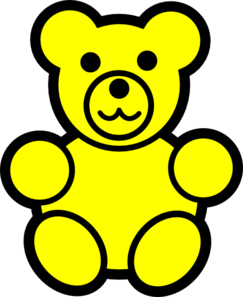 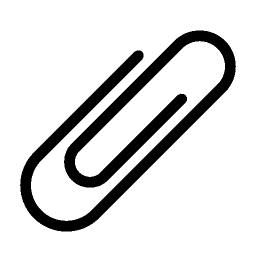 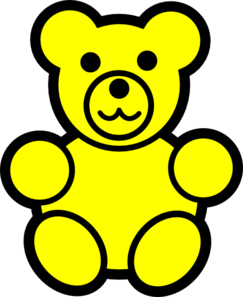 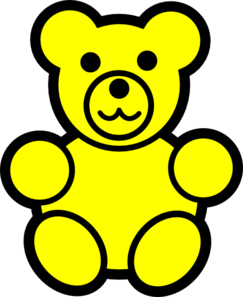 Module 1, Lesson 10
There are 5 bears.  In our last lesson, we found hidden partners inside of our big tower.  Can we see groups of different bears inside this bigger group?
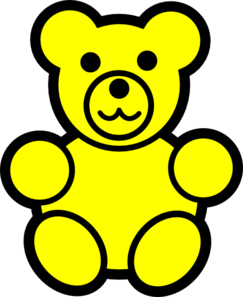 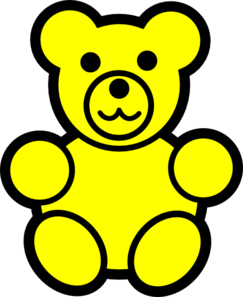 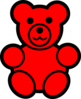 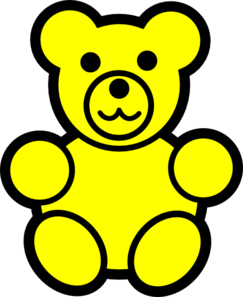 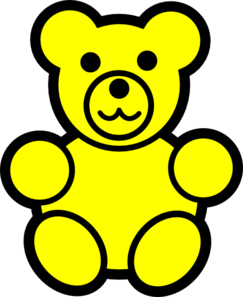 Module 1, Lesson 10
Your Turn!
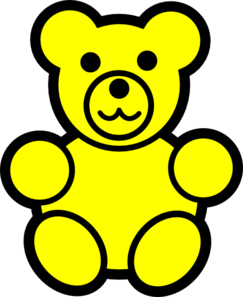 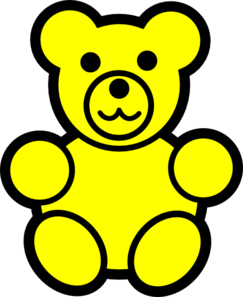 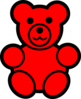 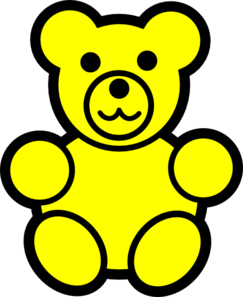 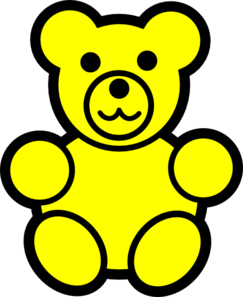 I’m going to give you a bag of five bears.  Put your cup on your mat and place your bear friends around the cup in a circle.  Use your marker to count in a circle.  Also, look for hidden partners!
Module 1, Lesson 10
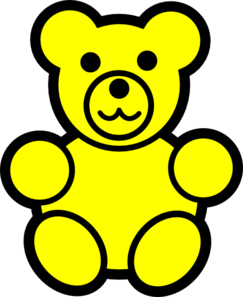 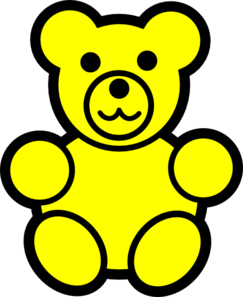 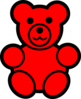 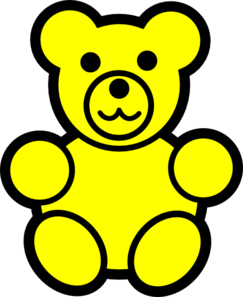 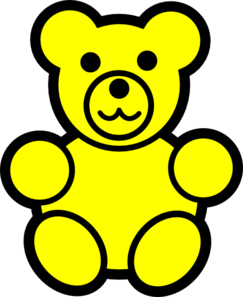 Oh, no!  The bears were going so fast on the merry-go-round that they fell off!  Let’s count to see if all our bear friends are okay.  How can I count them?

Show me a counting path.  Where should I start?
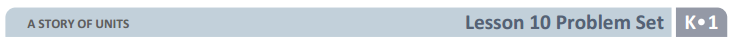 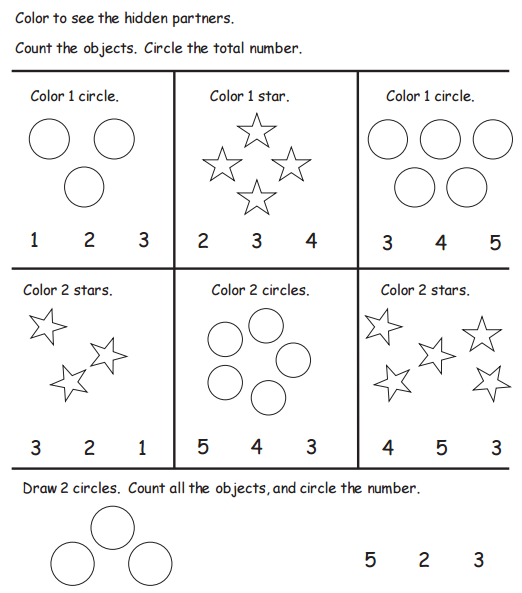 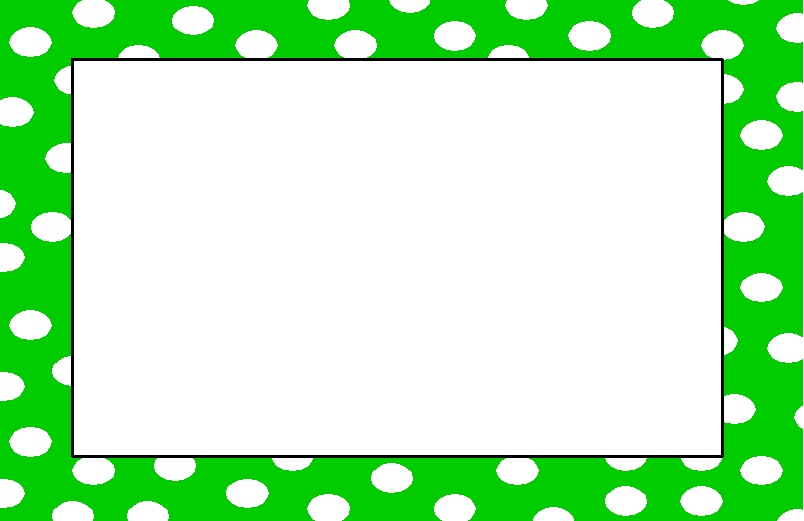 Debrief
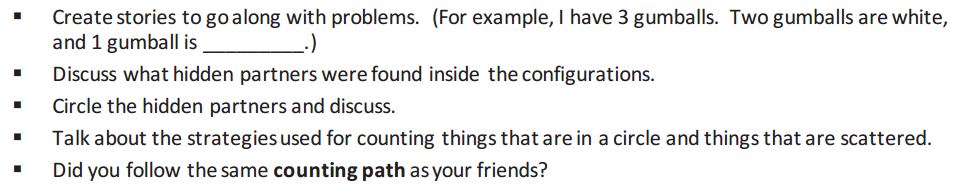 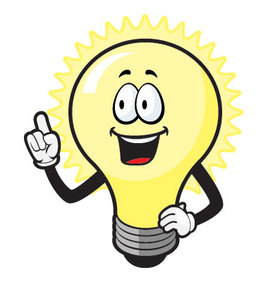 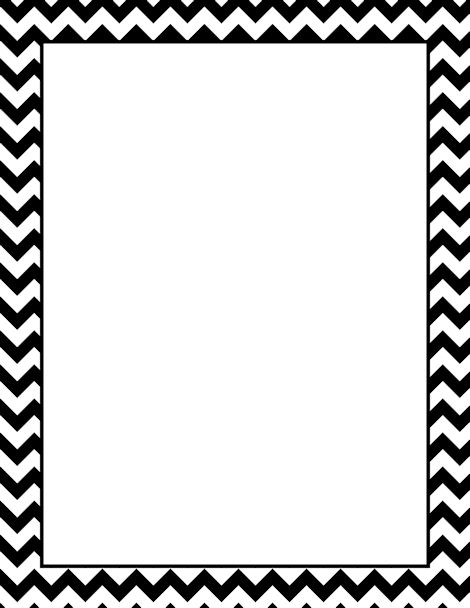 Lesson 11



I can break apart 3.
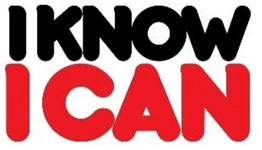 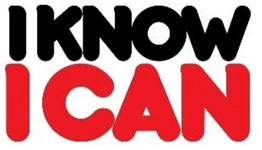 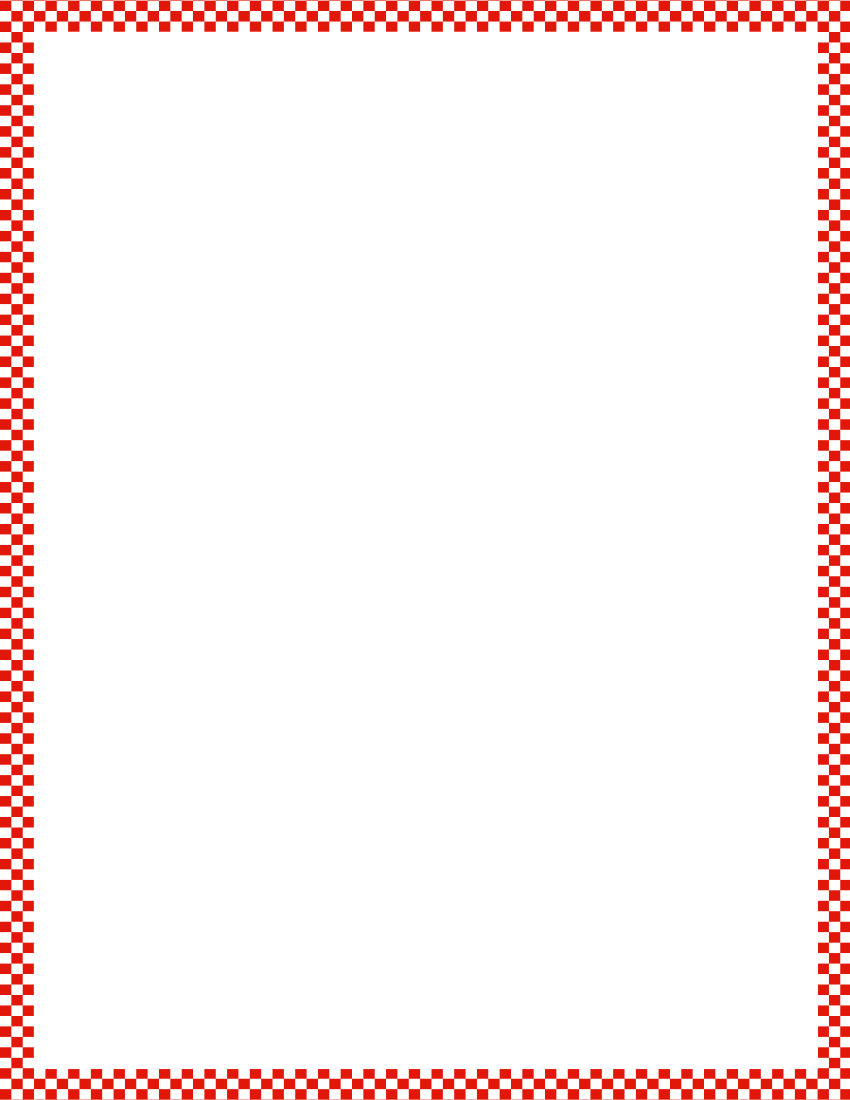 Module 1, Lesson 11
Fluency
Making 3 With Triangles and Beans
Touch and count the corners of the triangle.  Touch and count your beans.
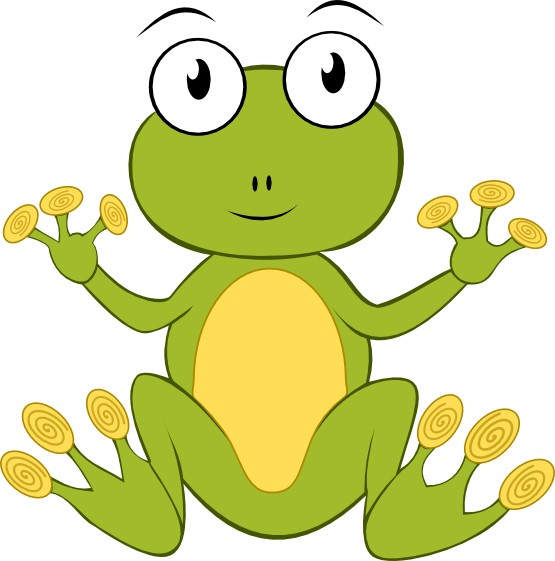 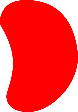 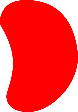 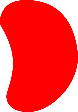 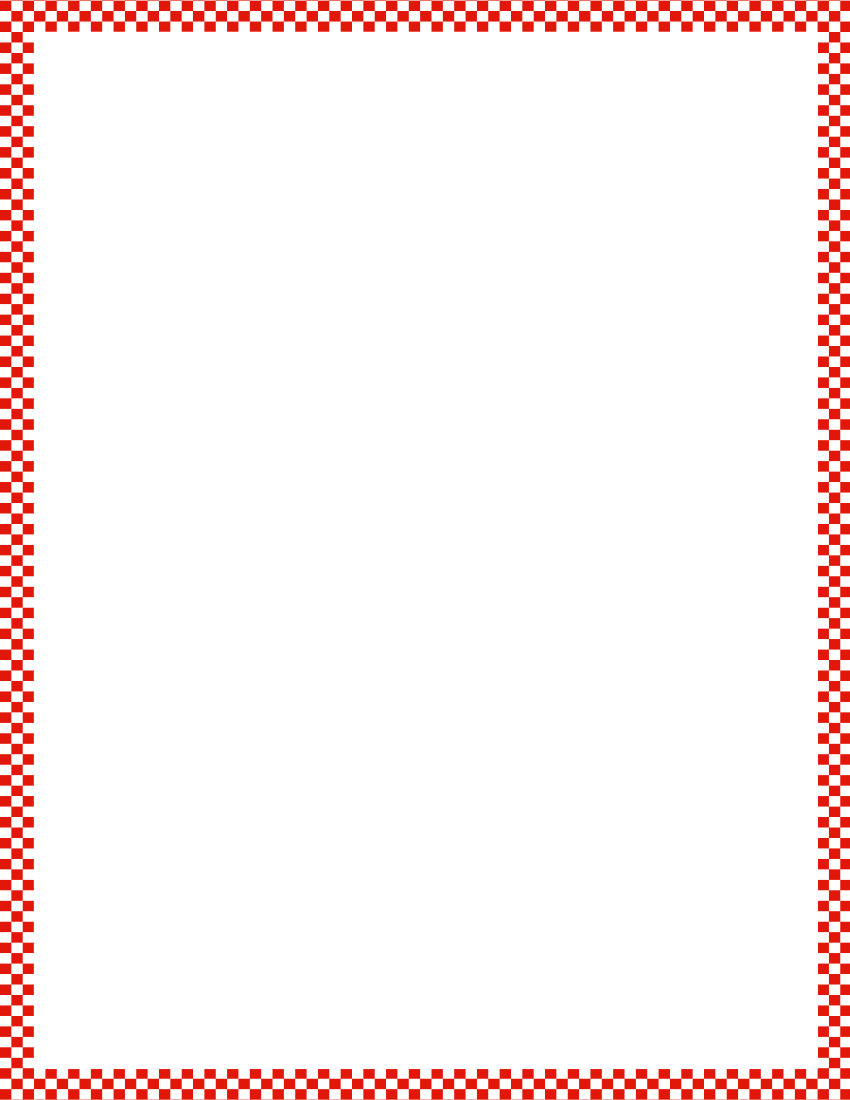 Module 1, Lesson 11
Fluency
Making 3 With Triangles and Beans
Our job is to make 3.  Put 2 of your beans on the corner of your triangle.  Keep the other one in your hand.  How many beans are on your triangle?
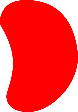 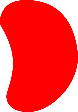 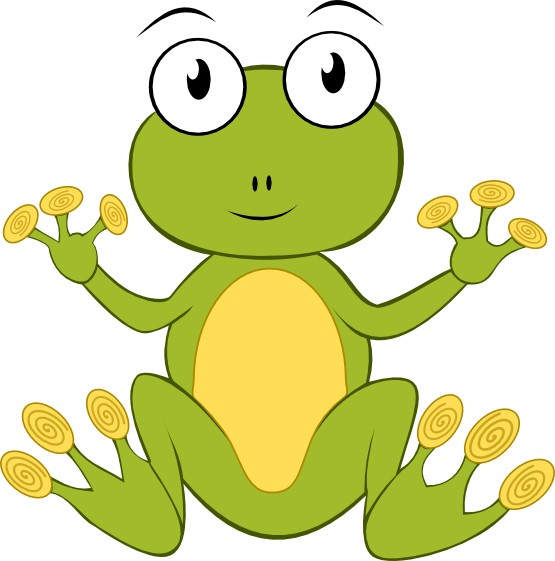 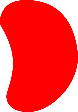 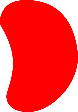 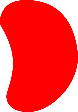 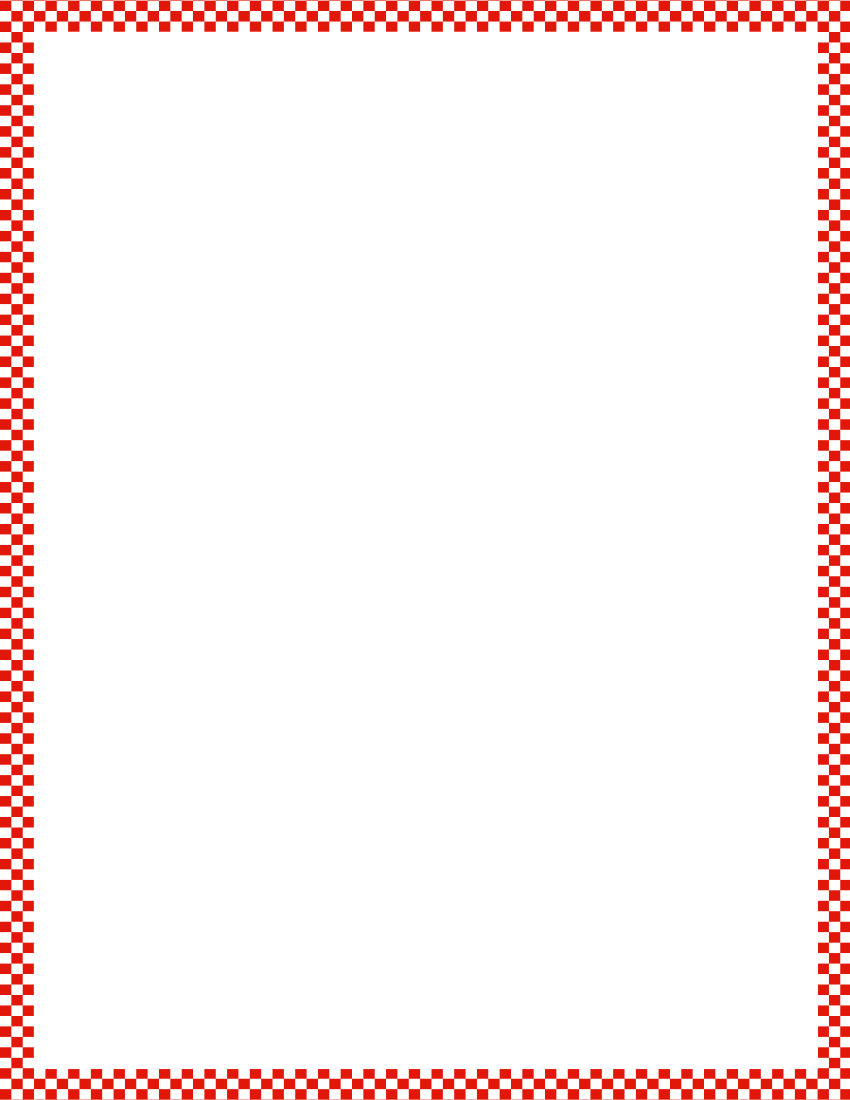 Module 1, Lesson 11
Fluency
Making 3 With Triangles and Beans
We can tell how to make 3 like this:  2 and 1 make 3.  Echo me, please.    Show me 1 bean on your triangle.  Keep the rest in your hand.
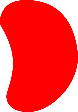 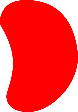 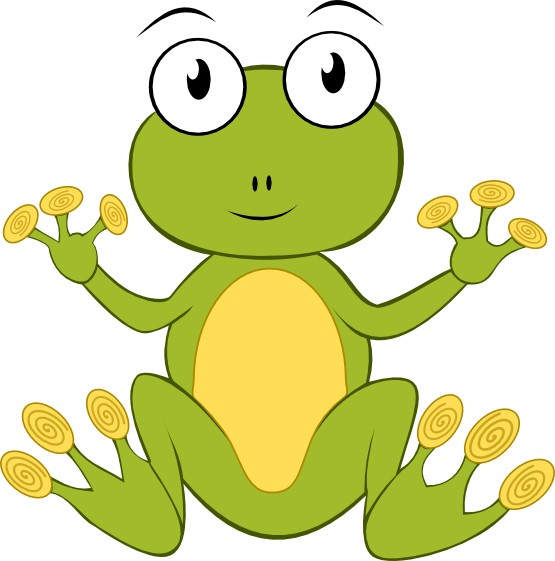 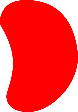 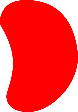 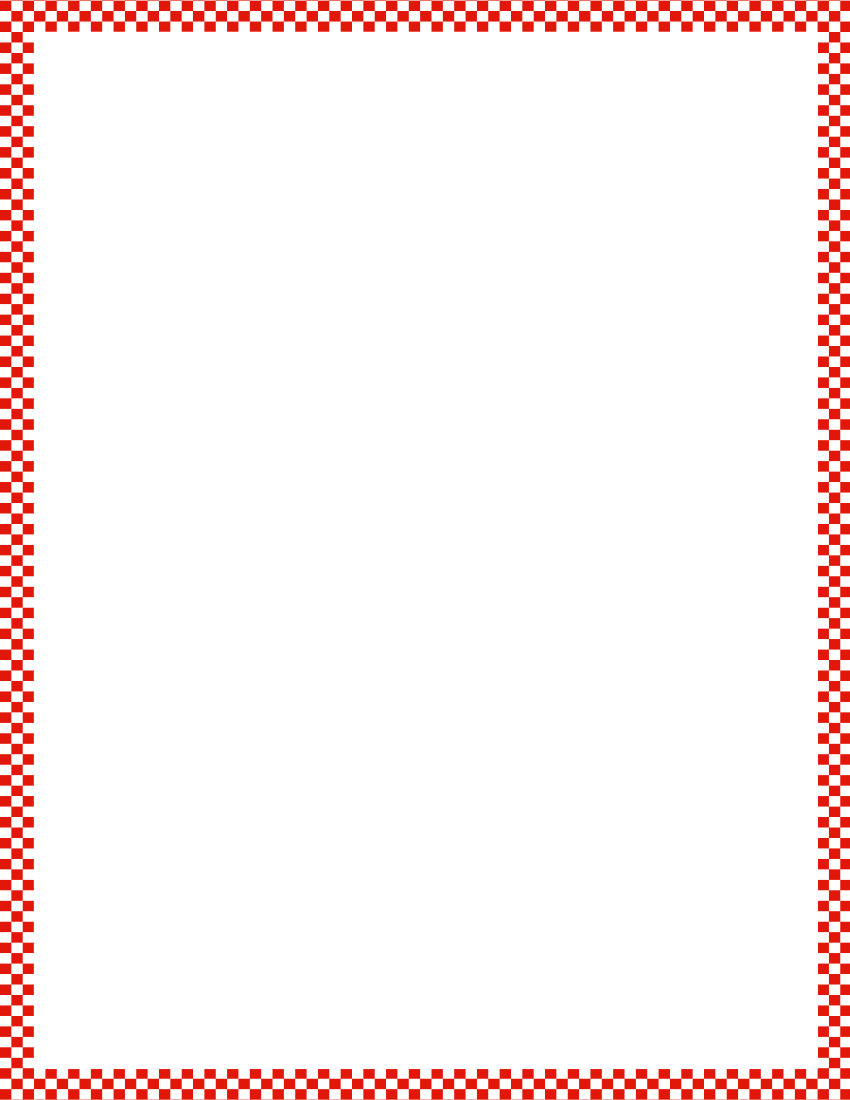 Module 1, Lesson 11
Fluency
Making 3 With Triangles and Beans
How many beans are on your triangle?  How many beans in your hand?  Raise your hand when you can say the sentence.  Start with 1.
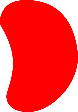 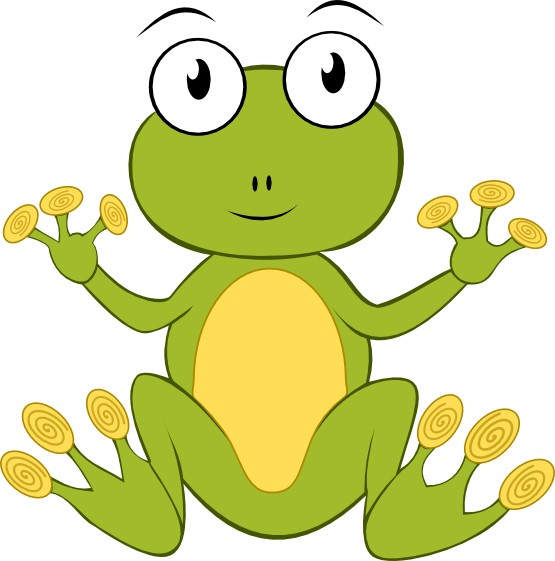 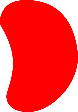 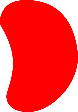 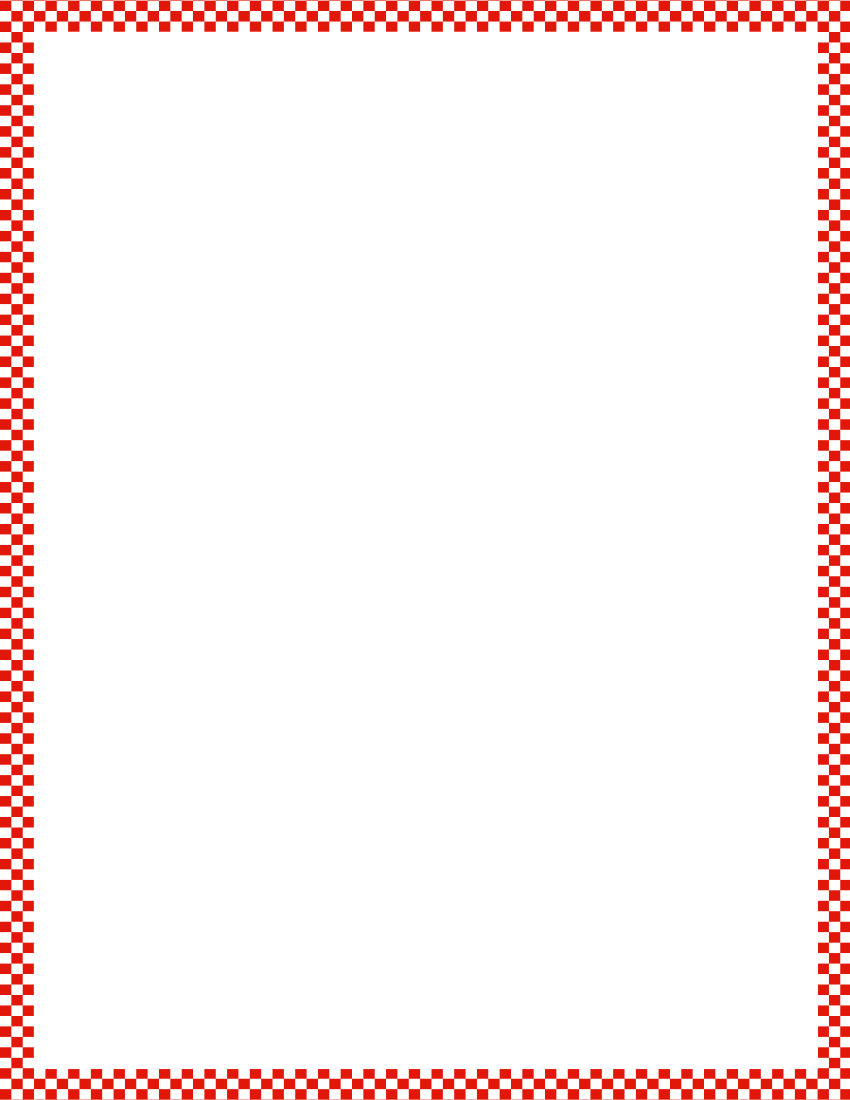 Module 1, Lesson 11
Fluency
Making Three-Finger Combinations
I’ll show you some fingers.  I want to make 3.  Show me what I need to make 3.
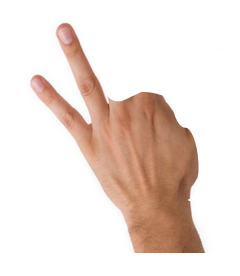 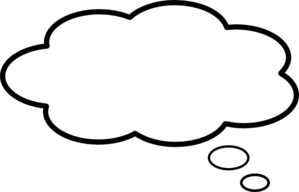 Raise your hand when you can say the sentence.  Start with my number.
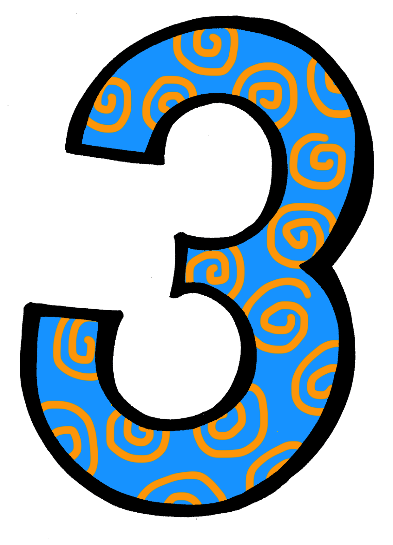 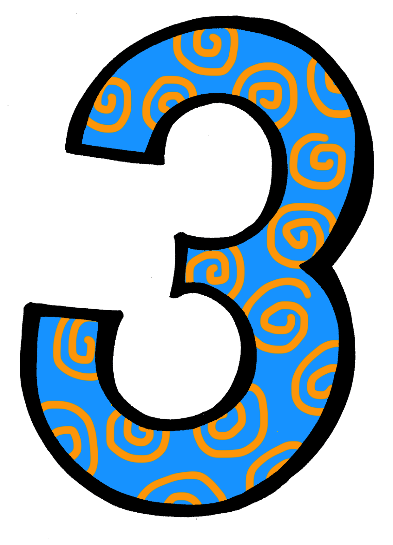 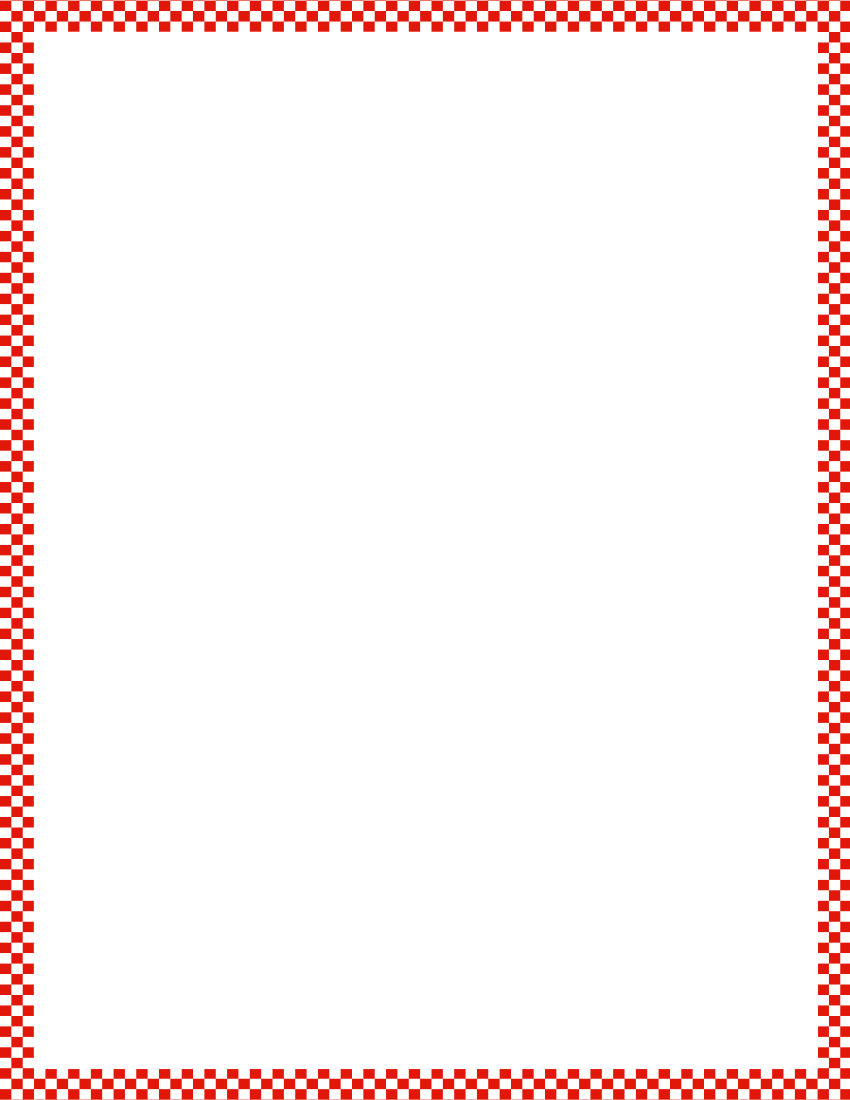 Module 1, Lesson 11
Fluency
Making Three-Finger Combinations
I’ll show you some fingers.  I want to make 3.  Show me what I need to make 3.
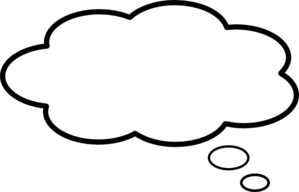 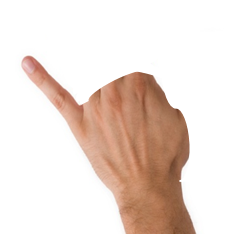 Raise your hand when you can say the sentence.  Start with my number.
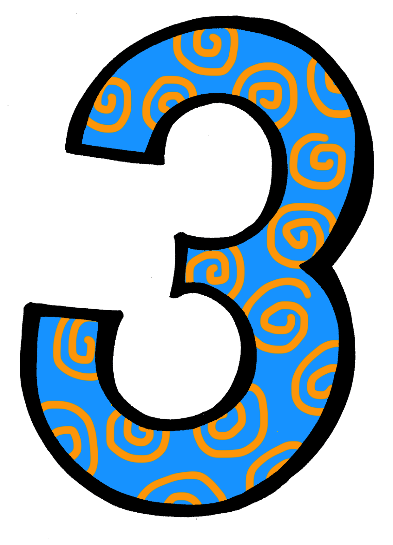 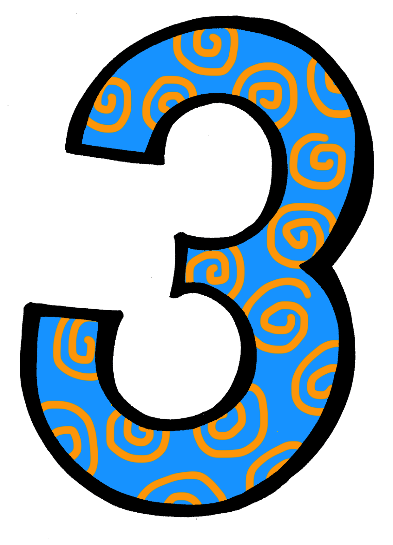 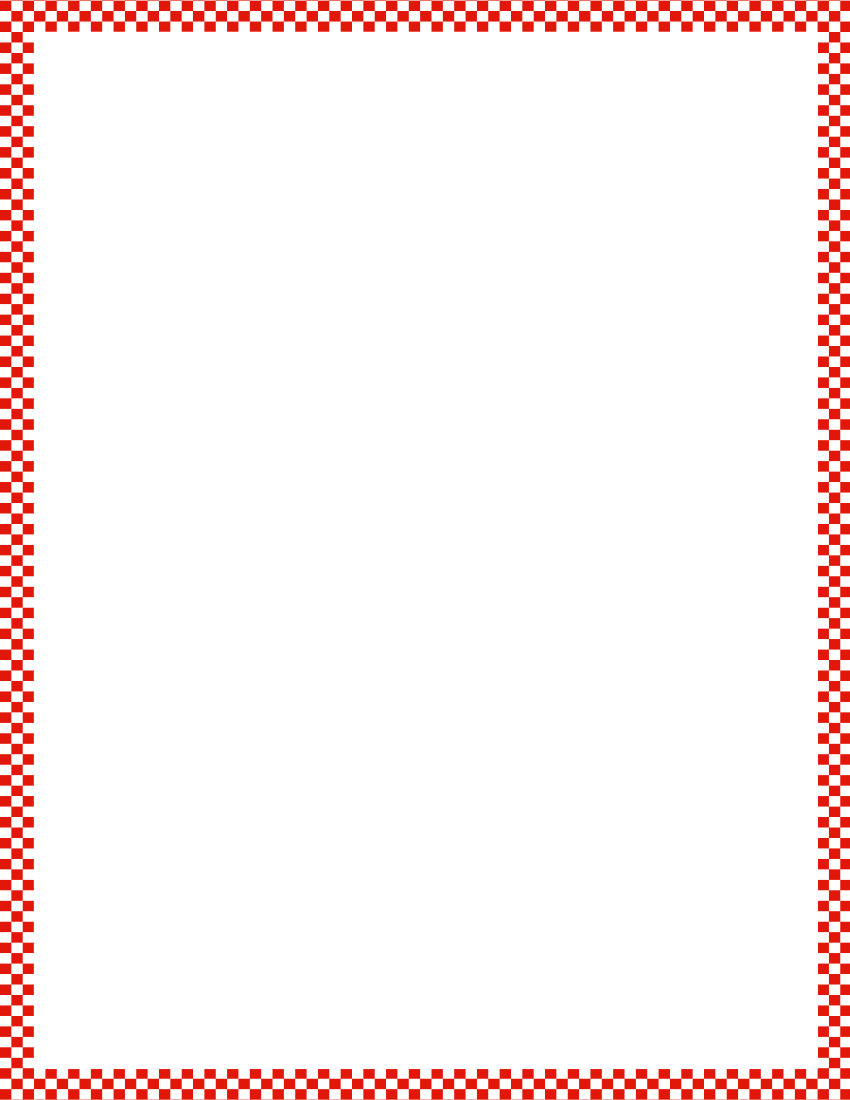 Module 1, Lesson 11
Fluency
Making Three-Finger Combinations
Show your partner 1 or 2 fingers.  They will show you what you need to make 3.  Take turns!
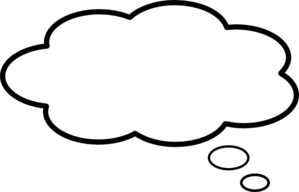 Now, you try it with a partner.  See how quickly you can play!
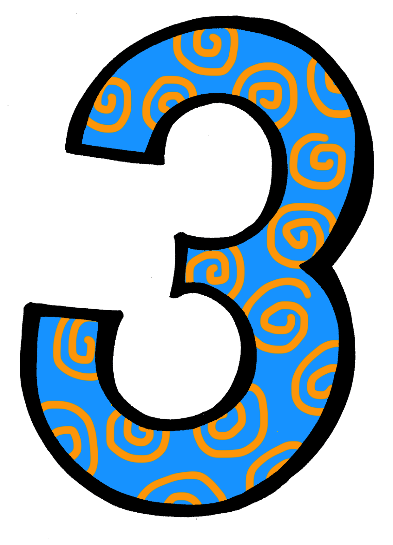 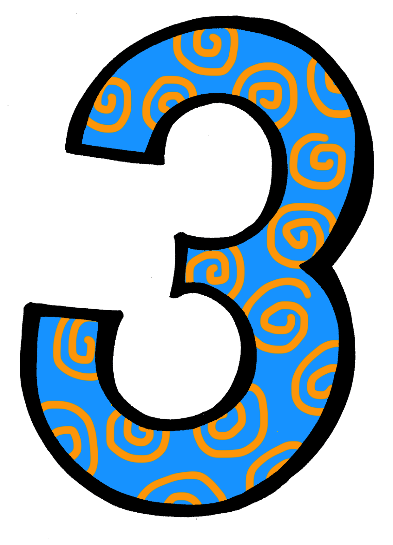 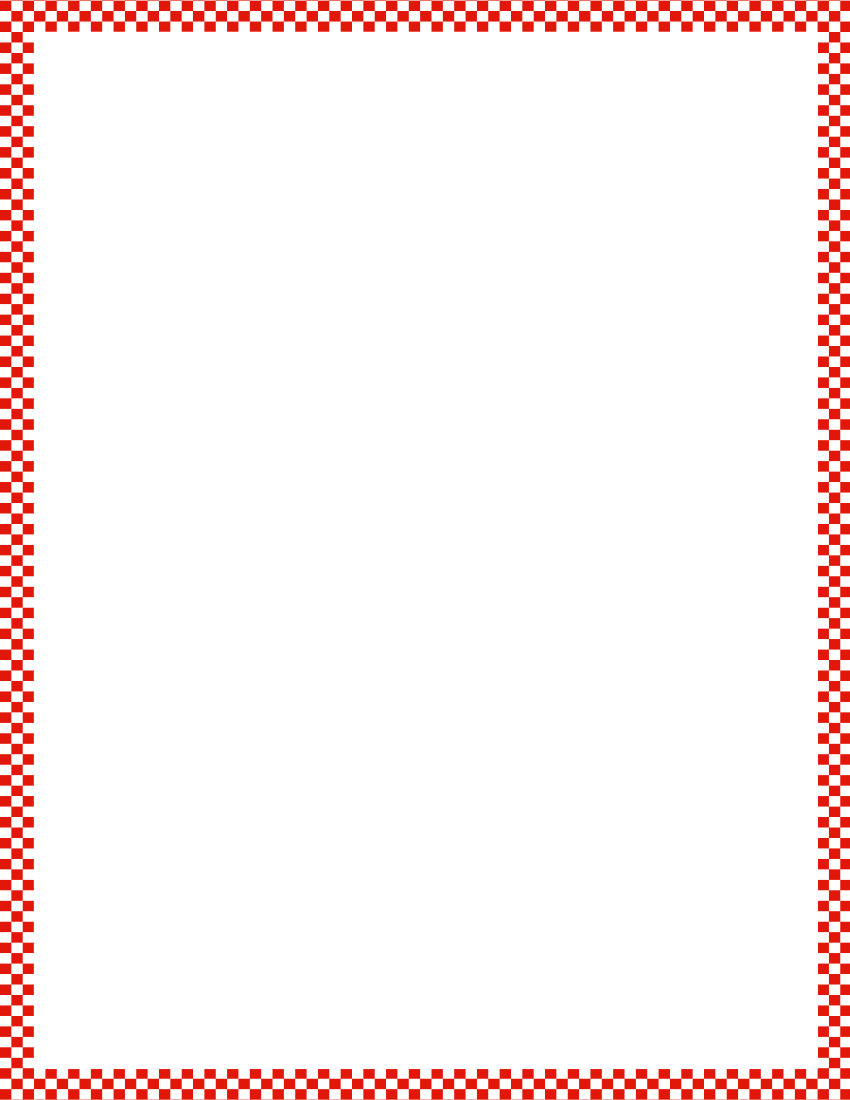 Module 1, Lesson 11
Fluency
Hide and See
Touch and count your cubes.  Hide 2 behind your back.  How many can you see?
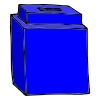 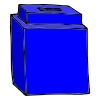 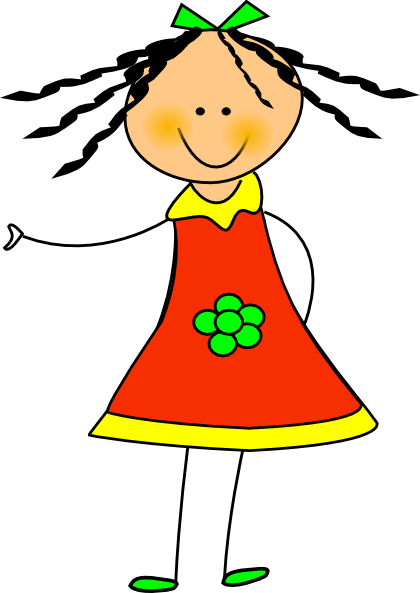 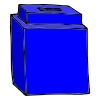 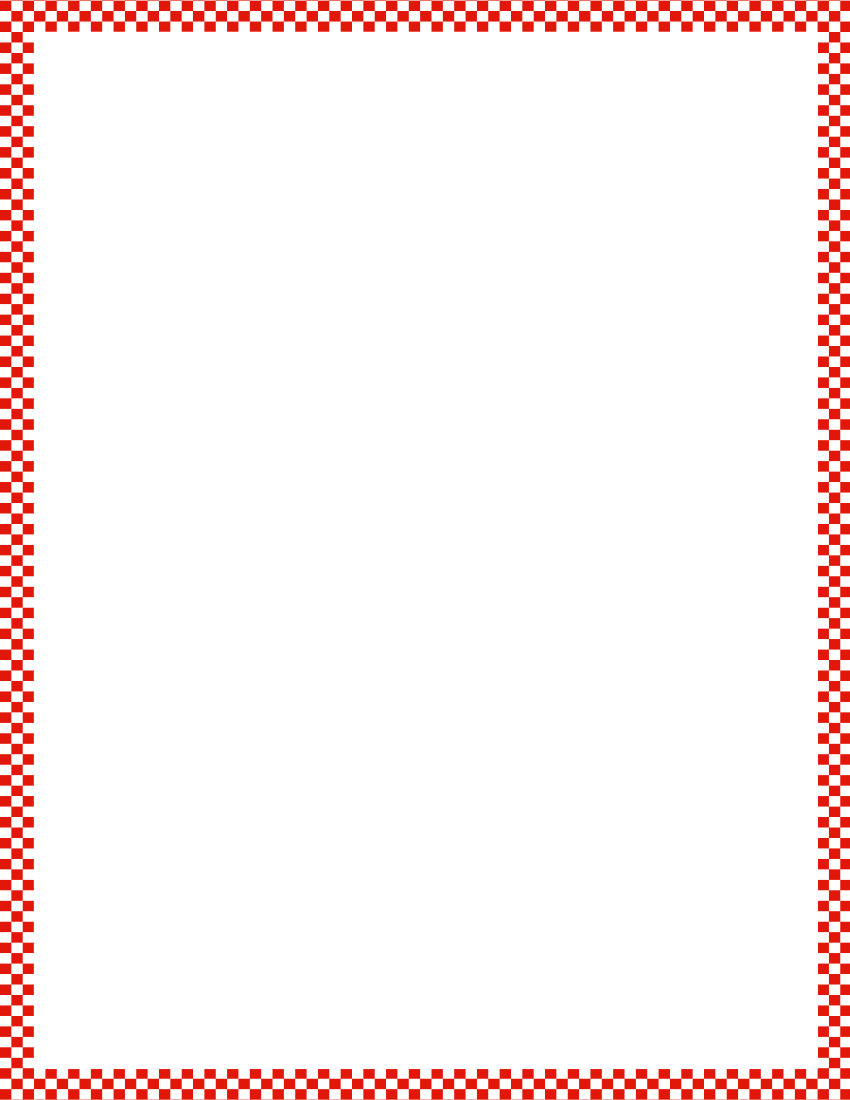 Module 1, Lesson 11
Fluency
Hide and See
Put them back together.  How many cubes do you have?
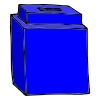 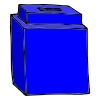 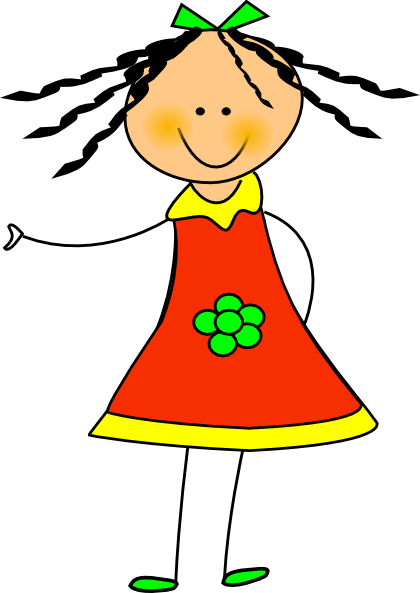 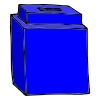 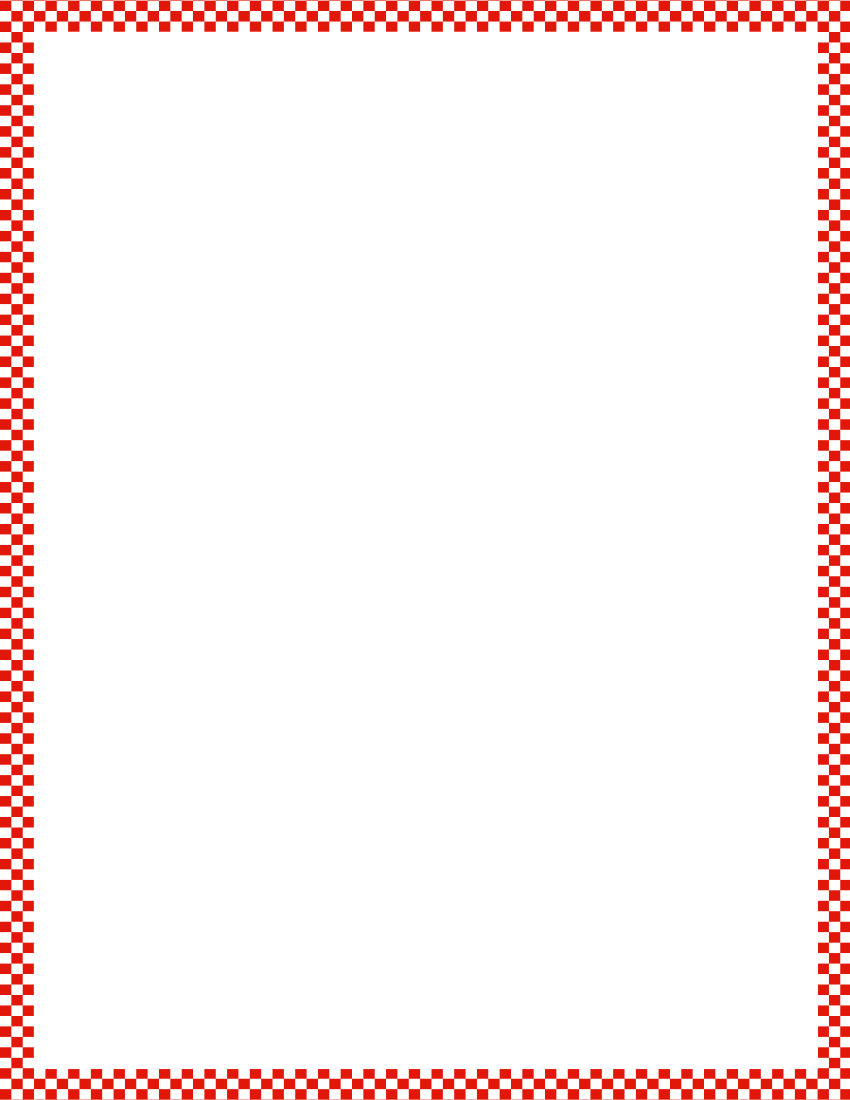 Module 1, Lesson 11
Fluency
Hide and See
Touch and count your cubes.  Hide 1 behind your back.  How many can you see?
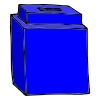 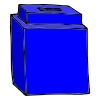 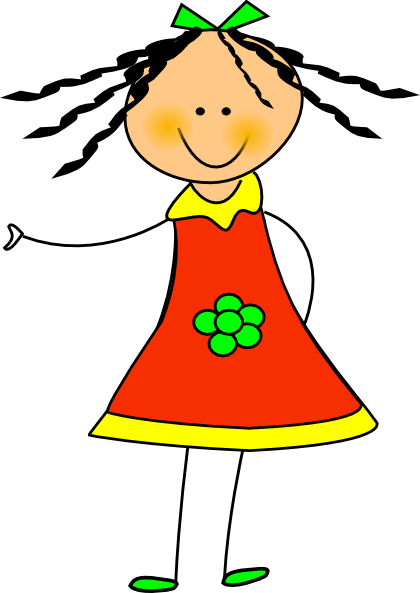 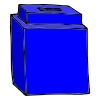 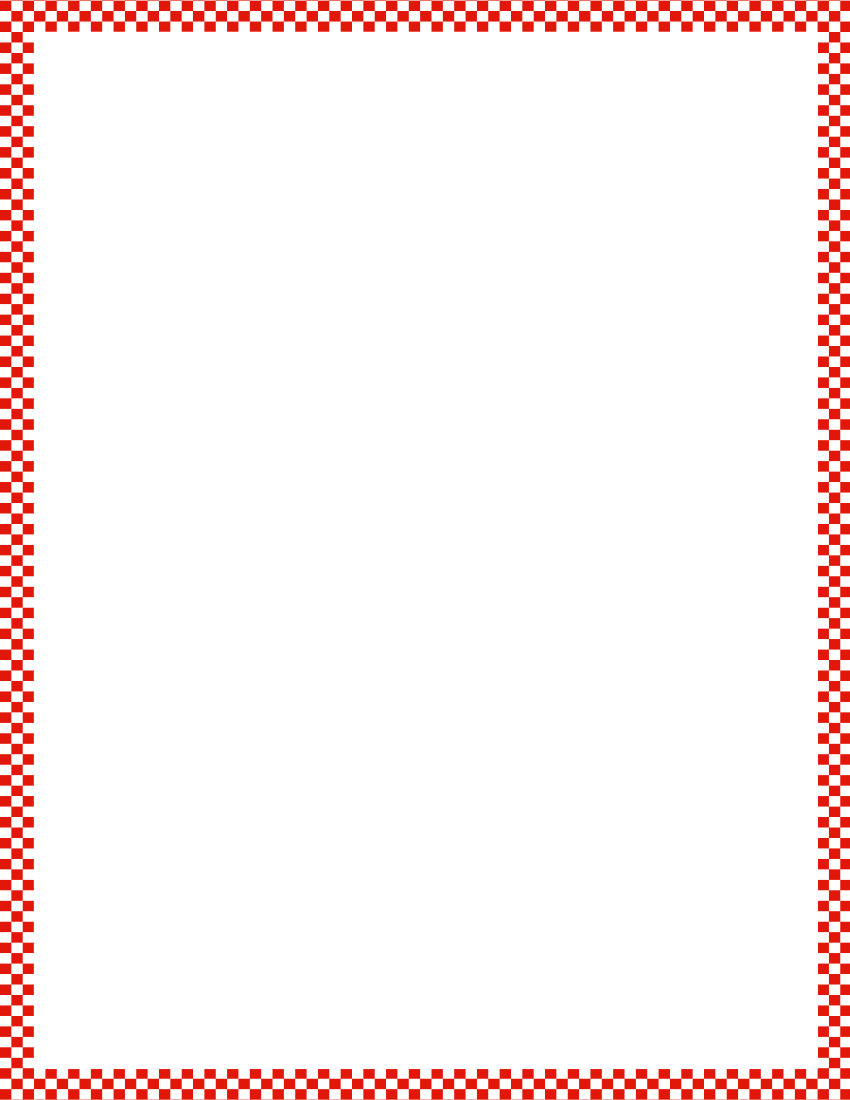 Module 1, Lesson 11
Fluency
Hide and See
Put them back together.  How many cubes do you have?
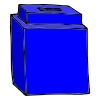 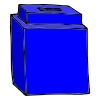 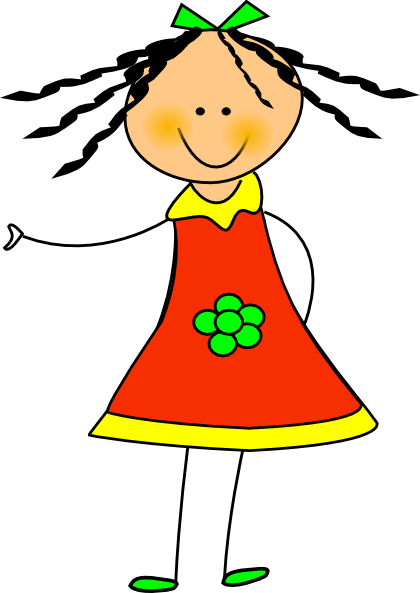 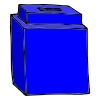 Application Problem
Module 1, Lesson 11
Oh, no!  Someone threw 4 crayons on the floor.  Draw the crayons using only red and blue.  Compare your crayons to a friend’s.  How many of your crayons are the same color as your friend’s?
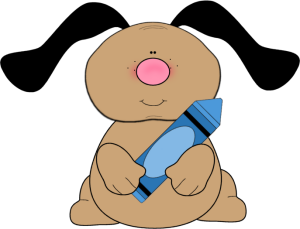 Module 1, Lesson 11
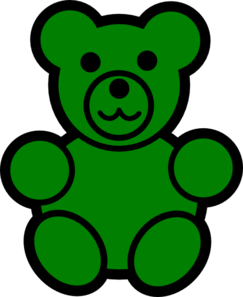 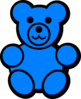 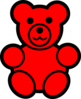 There are 3 bears.  Two bears are in the field, and 1 bear is in the water.  How many bears are there?

How many bears are in the field?

How many bears are in the water?
Module 1, Lesson 11
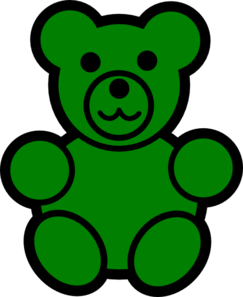 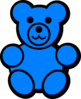 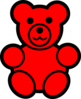 Take 3 bears out of your bag, and tell our number story to your partner.  When you are finished, let your partner tell you the story of the 3 bears.
Module 1, Lesson 11
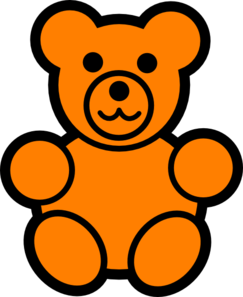 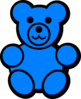 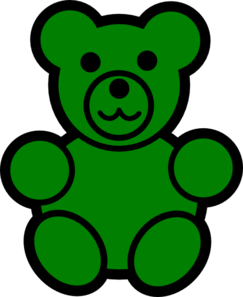 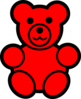 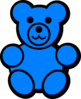 Now, it’s your turn to make up some stories with your bears!
Module 1, Lesson 11
I’m going to tell you a number story.  Draw it on your paper.
There are 3 flowers.  Two flowers are red, and 1 flower is yellow.  Find the number card that matches the number of red flowers.  What card did you pull out?
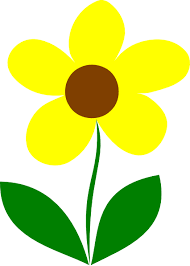 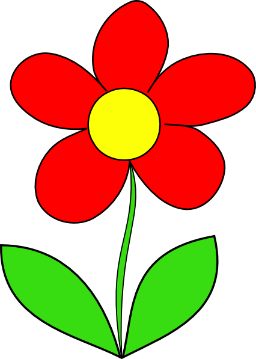 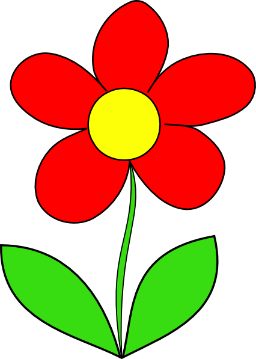 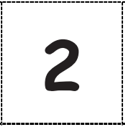 Module 1, Lesson 11
Find the card that matches the number of yellow flowers.  What number did you pull out?
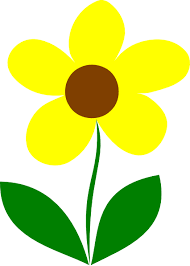 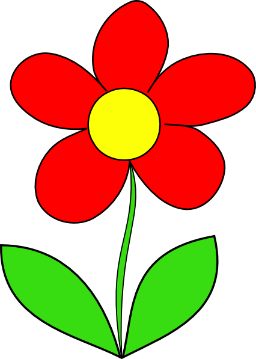 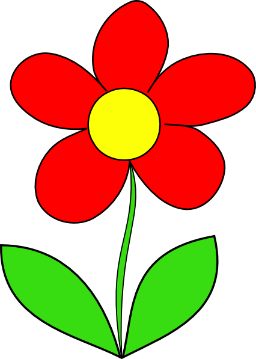 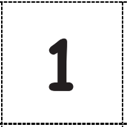 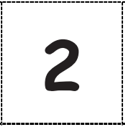 Module 1, Lesson 11
Find the card that matches the number of flowers on your paper.  What number did you pull out?
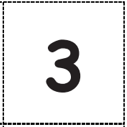 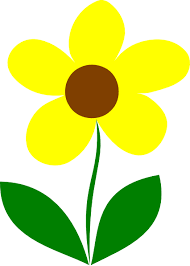 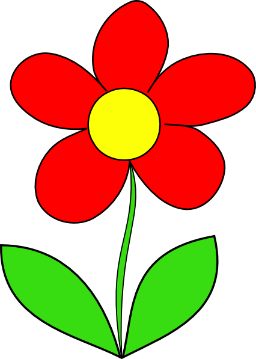 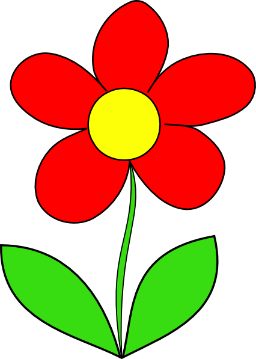 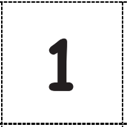 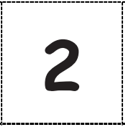 Module 1, Lesson 11
We can show the three flowers with our numbers like this.

2 + 1

We read it like this, 2 plus 1.  Say it with me!
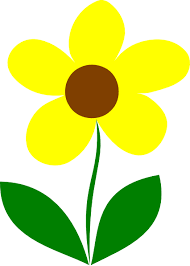 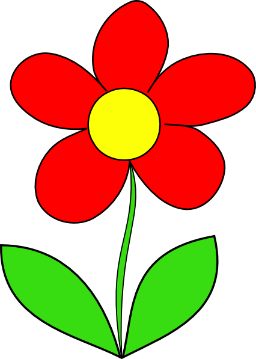 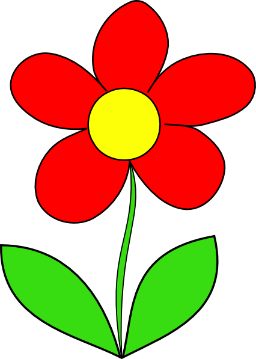 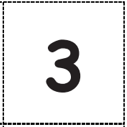 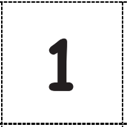 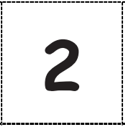 Module 1, Lesson 11
What does the 2 tell us about in the story?  What does the 1 tell us about?  What does 2 + 1 tell us about?

2 + 1
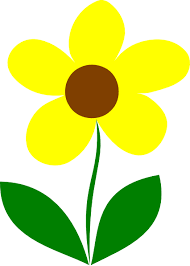 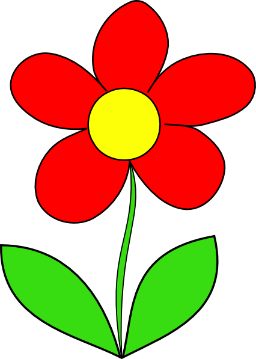 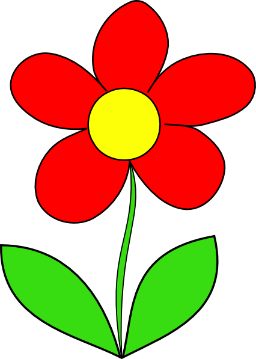 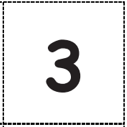 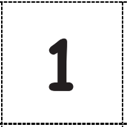 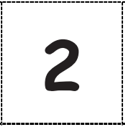 Module 1, Lesson 11
I’m going to tell you a number story.  Draw it on your paper.
There were 5 bears.  Four bears were brown, and 1 bears was black.  What number card matches the number of brown bears?
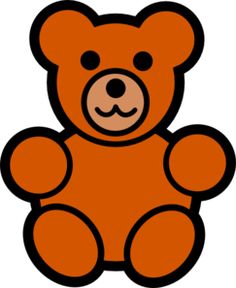 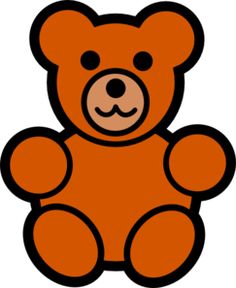 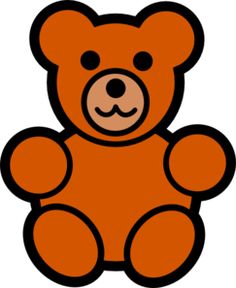 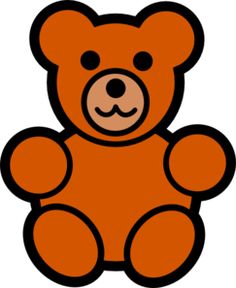 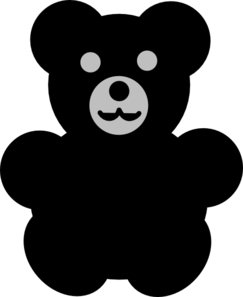 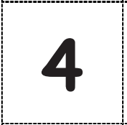 Module 1, Lesson 11
What number card matches the number of black bears?
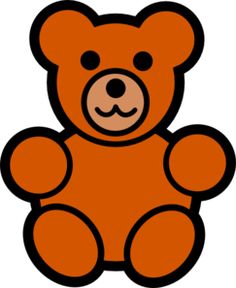 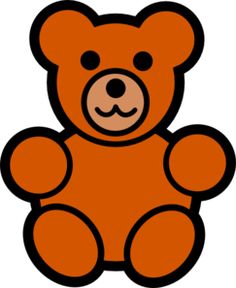 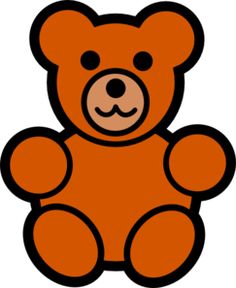 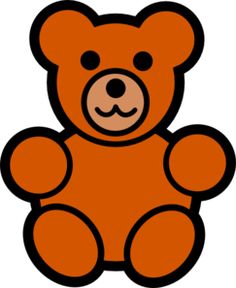 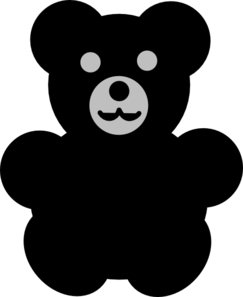 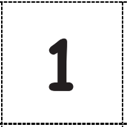 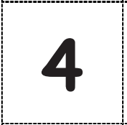 Module 1, Lesson 11
Find the card that matches the number of bears on your paper.  What number did you pull out?
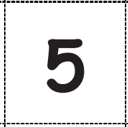 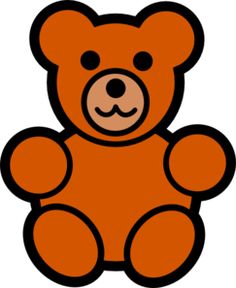 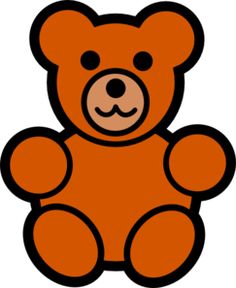 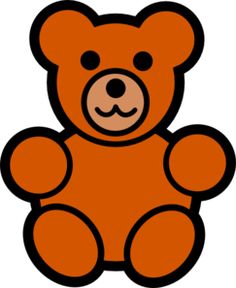 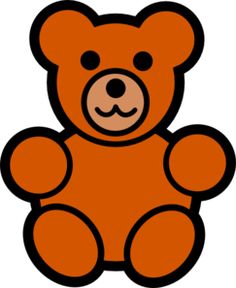 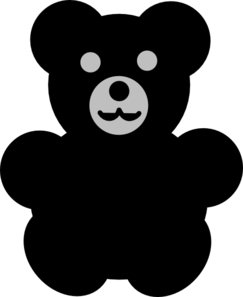 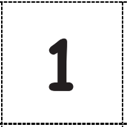 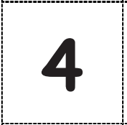 Module 1, Lesson 11
We can show the five bears with our    numbers like this.

4 + 1

We read it like this, 4 plus 1.  Say it with me!
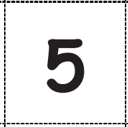 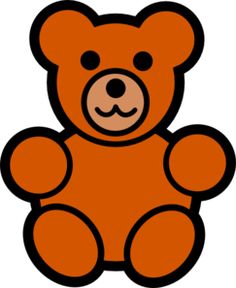 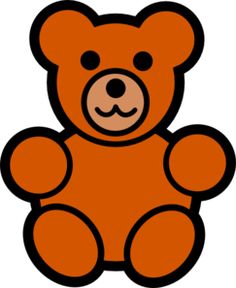 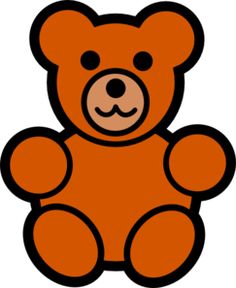 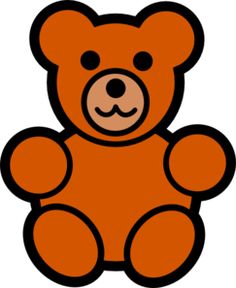 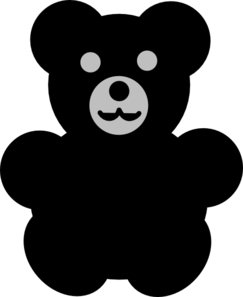 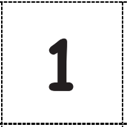 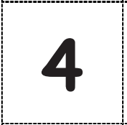 Module 1, Lesson 11
What does the 4 tell us about in the story?  What does the 1 tell us about?  What does 4 + 1 tell us about?

4 + 1
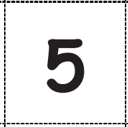 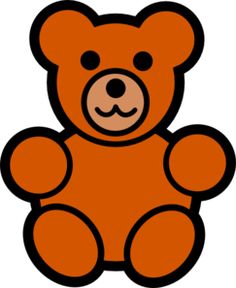 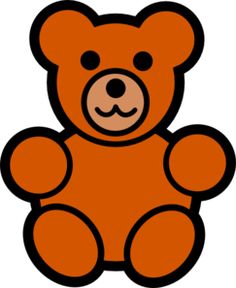 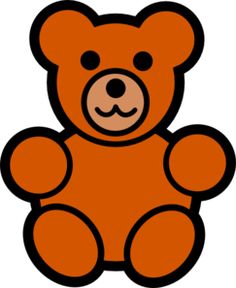 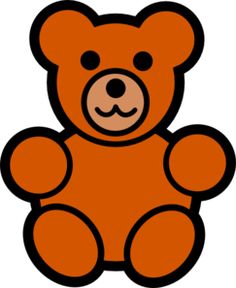 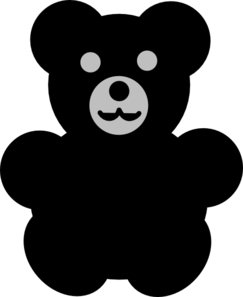 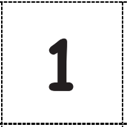 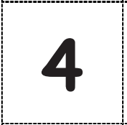 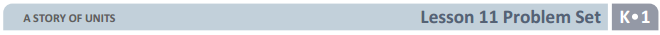 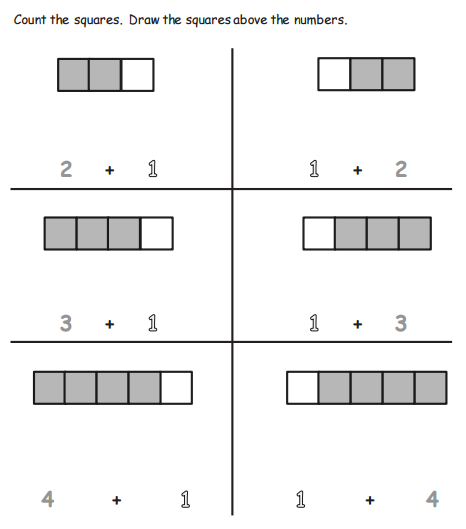 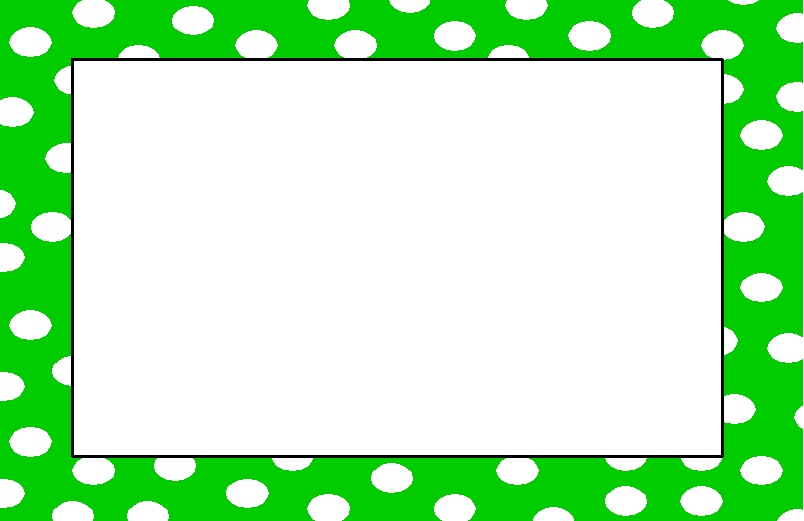 Debrief
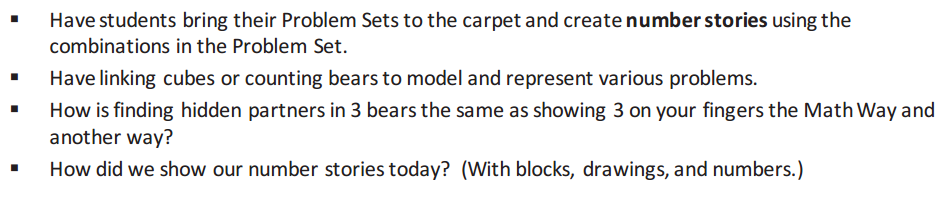 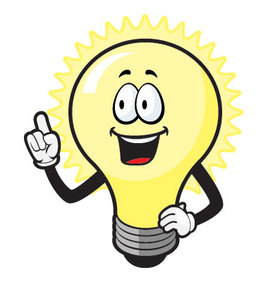 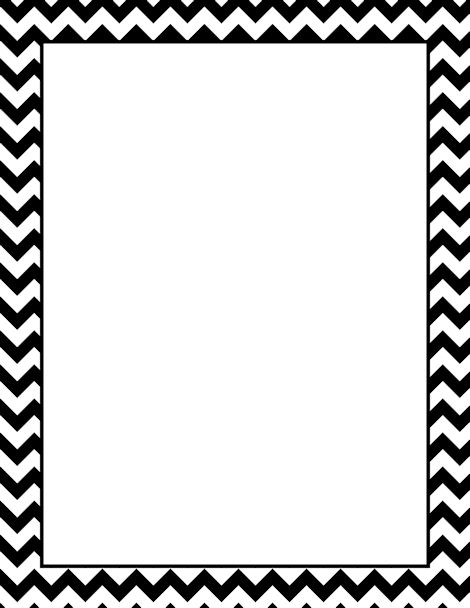 Lesson 12


I can understand the meaning of 0.  I can write the numeral 0.
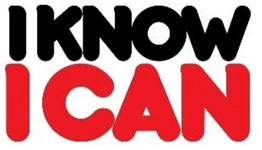 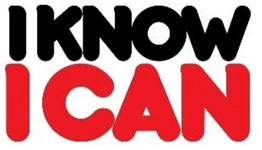 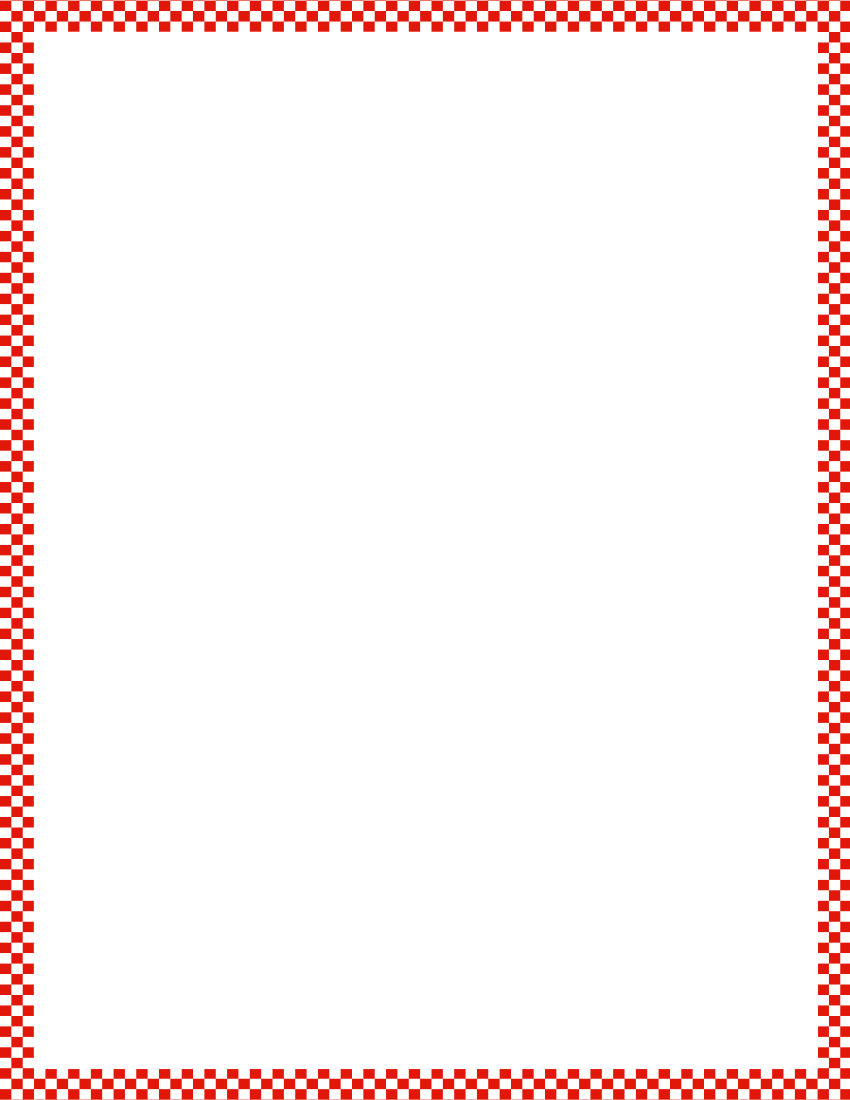 Module 1, Lesson 12
Fluency
Birthday Candles
You will work with your partner.  Remember to take turns!  Roll the die.  Touch and count the dots.  Put that many candles (crayons) on the birthday cake.  Don’t remove the candles.  The next person rolls the die and then adjusts the candles to match the roll.
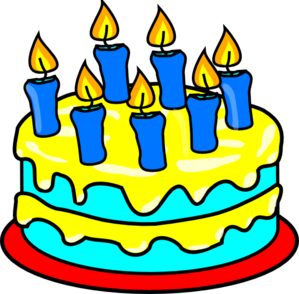 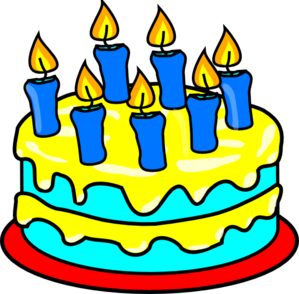 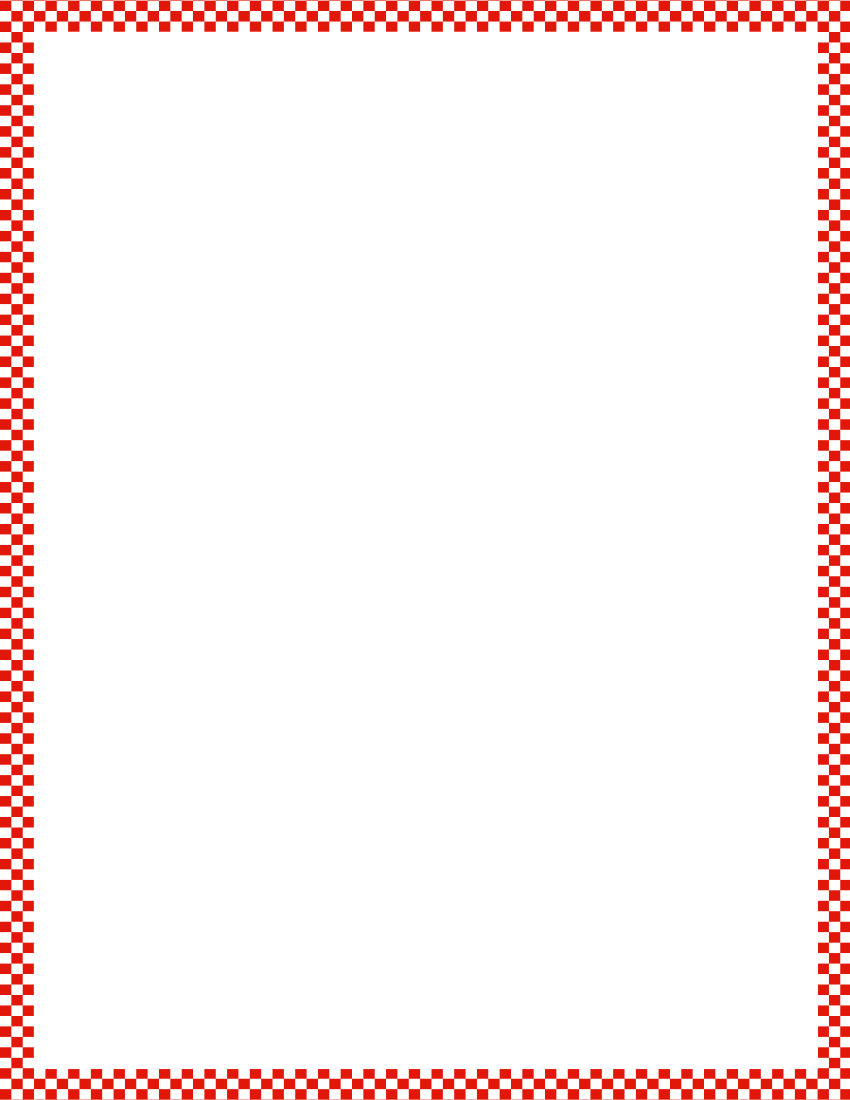 Module 1, Lesson 12
Fluency
Finger Counting
Count with me.  Ready?
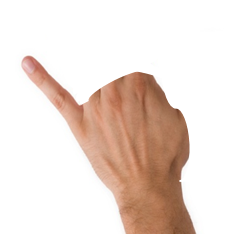 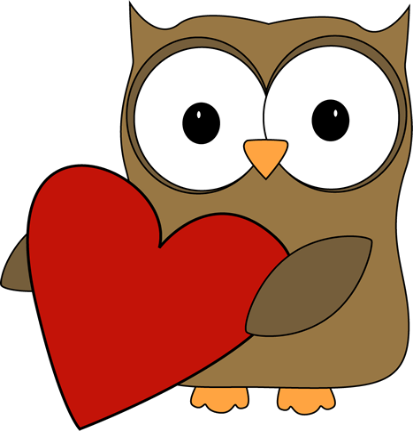 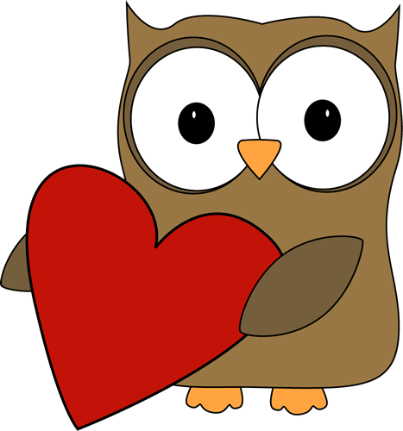 Math
Math
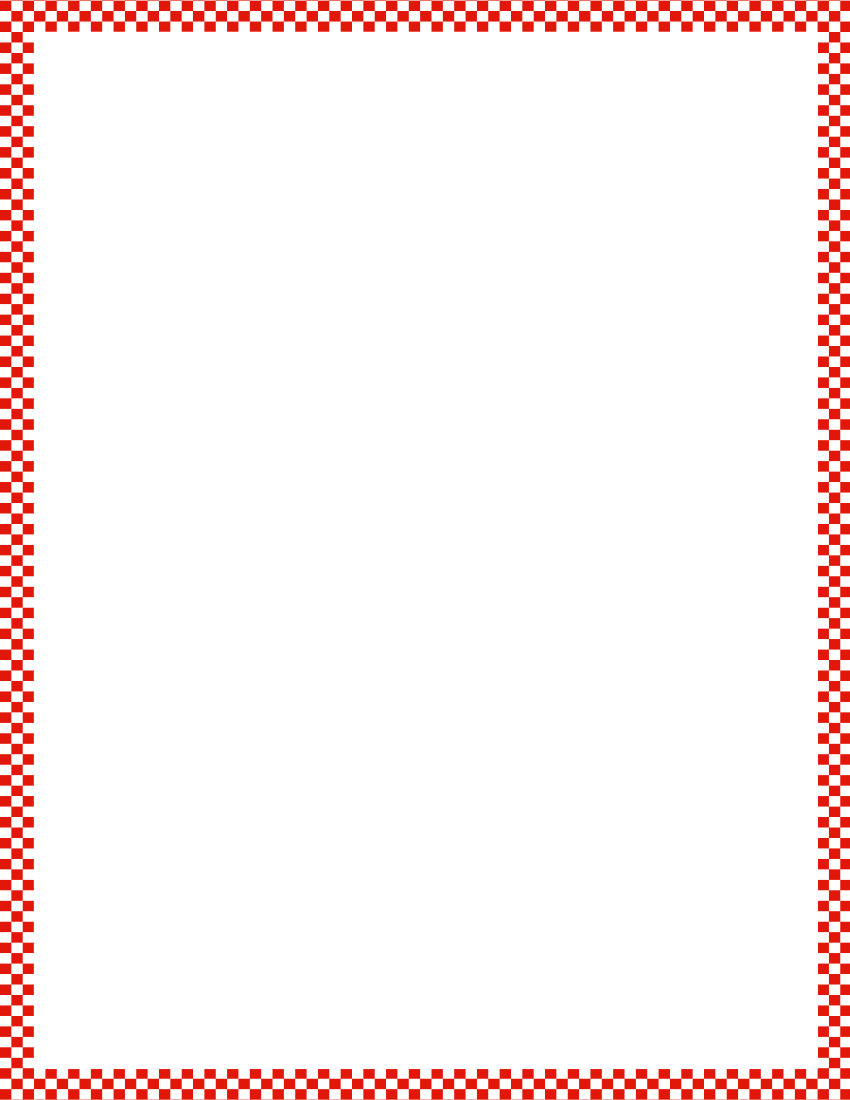 Module 1, Lesson 12
Fluency
Finger Counting
Count with me.  Ready?
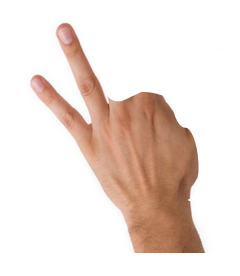 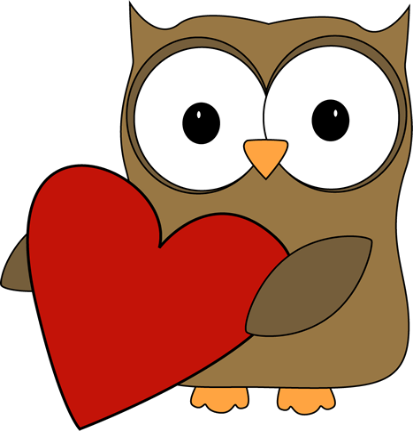 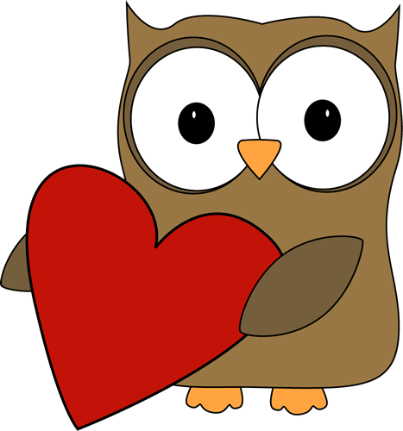 Math
Math
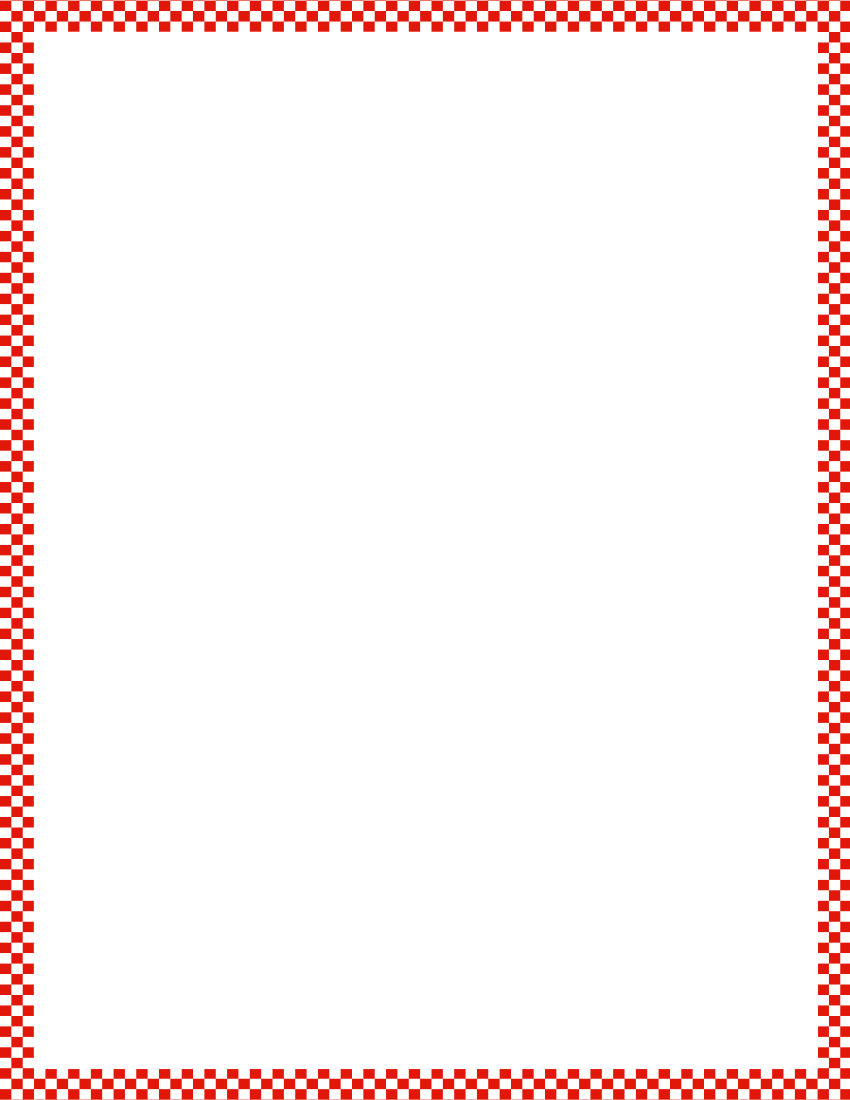 Module 1, Lesson 12
Fluency
Finger Counting
Count with me.  Ready?
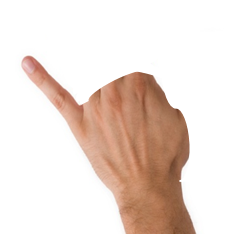 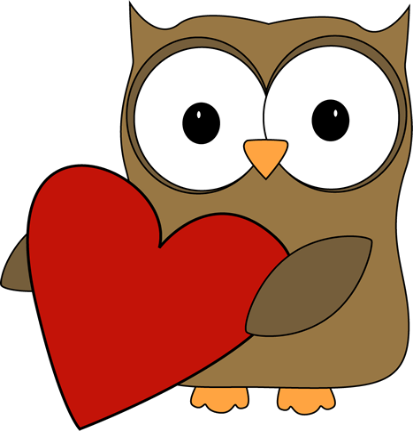 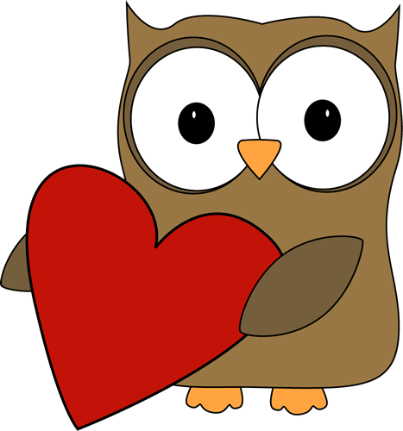 Math
Math
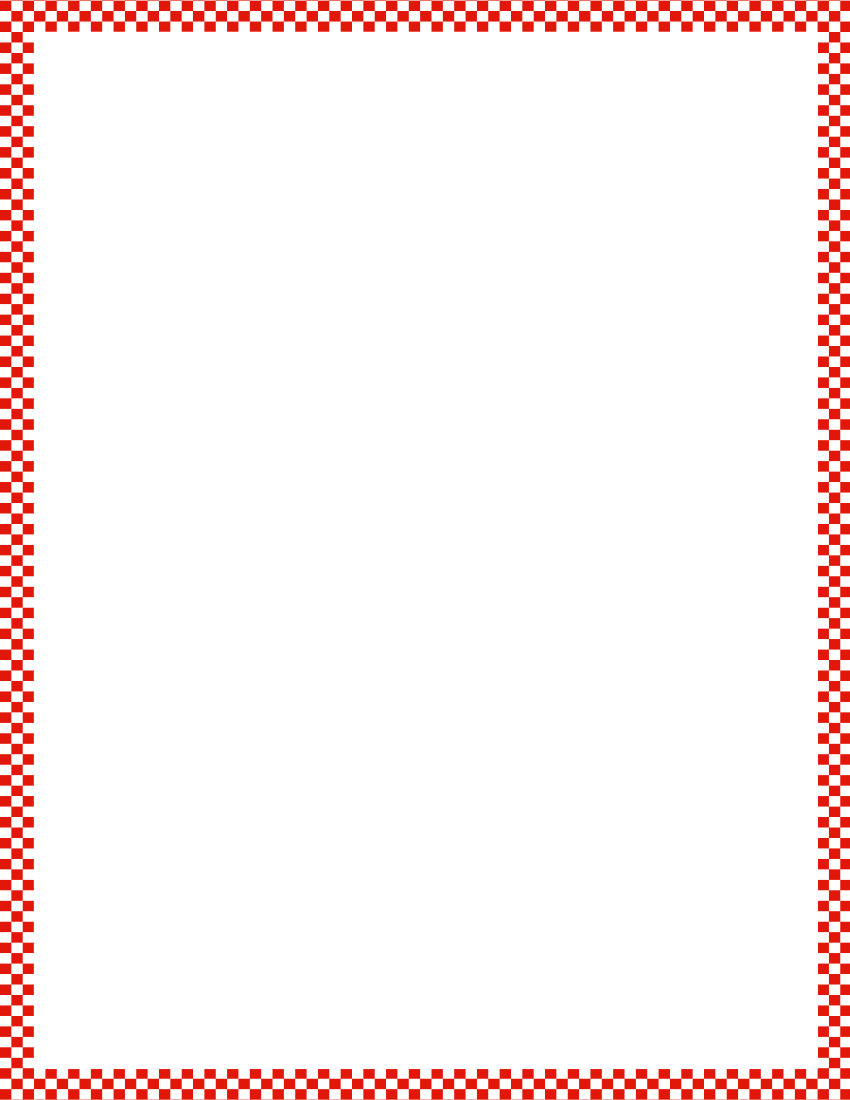 Module 1, Lesson 12
Fluency
Finger Counting
Count with me.  Ready?
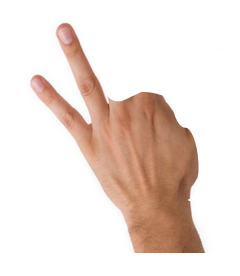 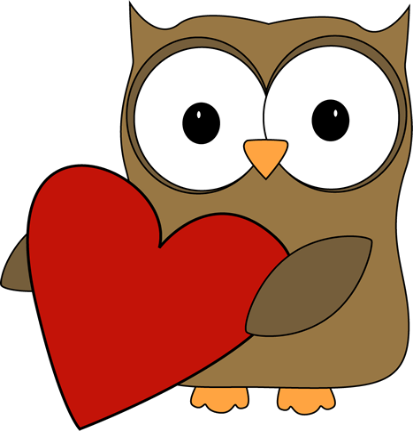 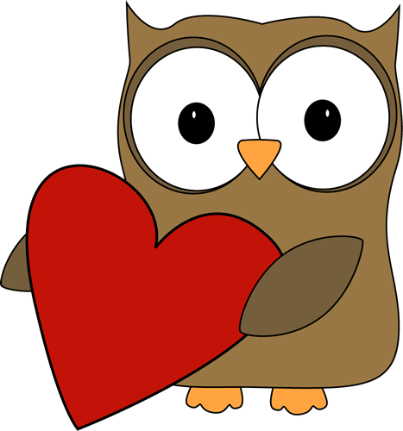 Math
Math
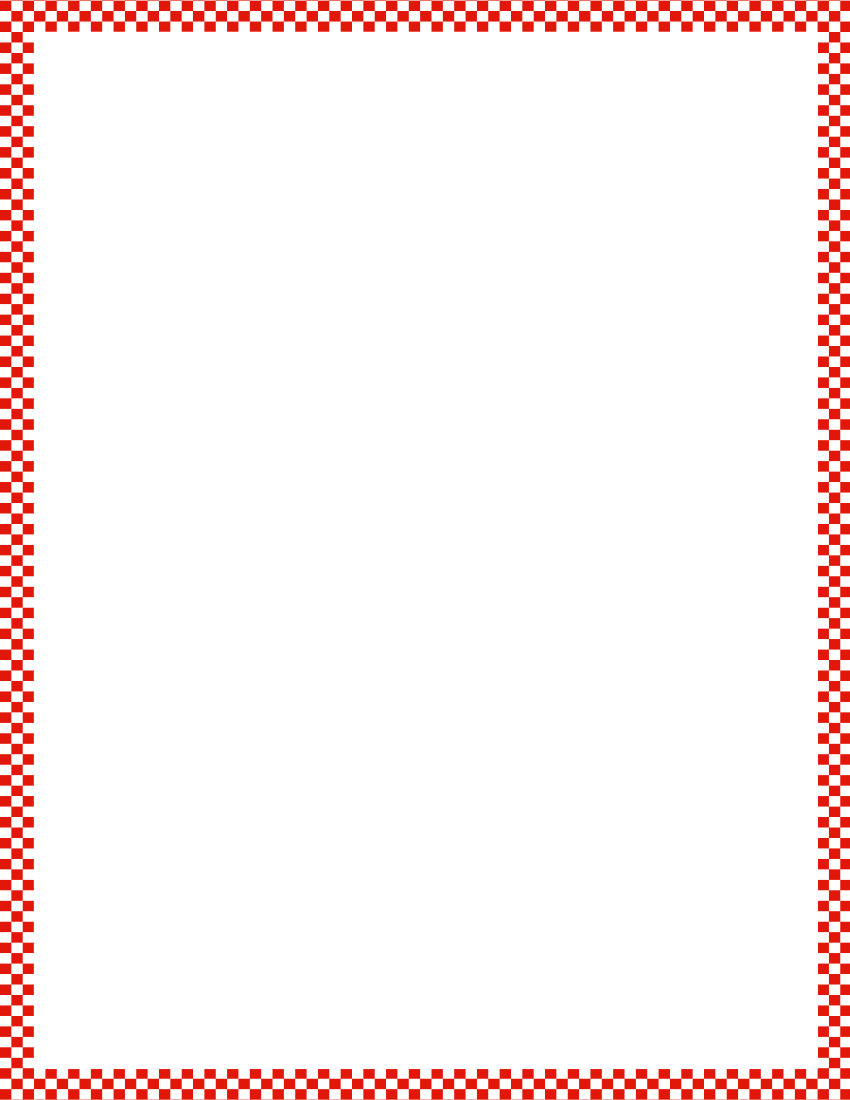 Module 1, Lesson 12
Fluency
Finger Counting
Count with me.  Ready?
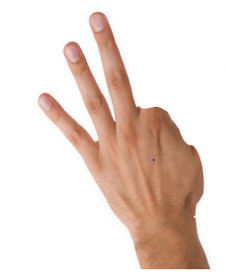 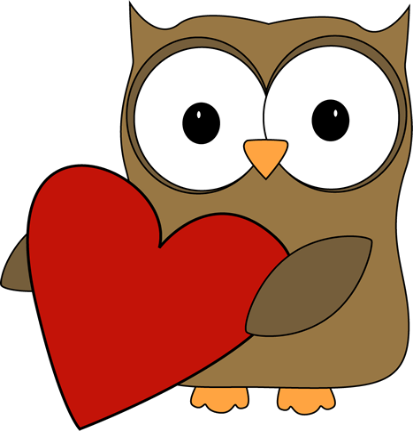 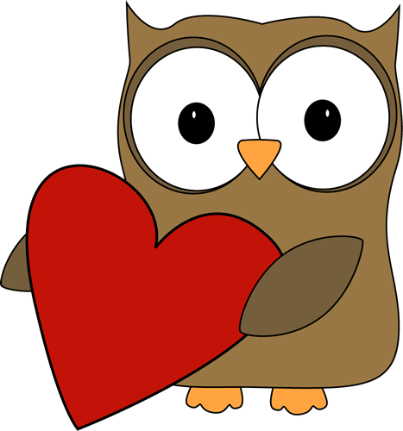 Math
Math
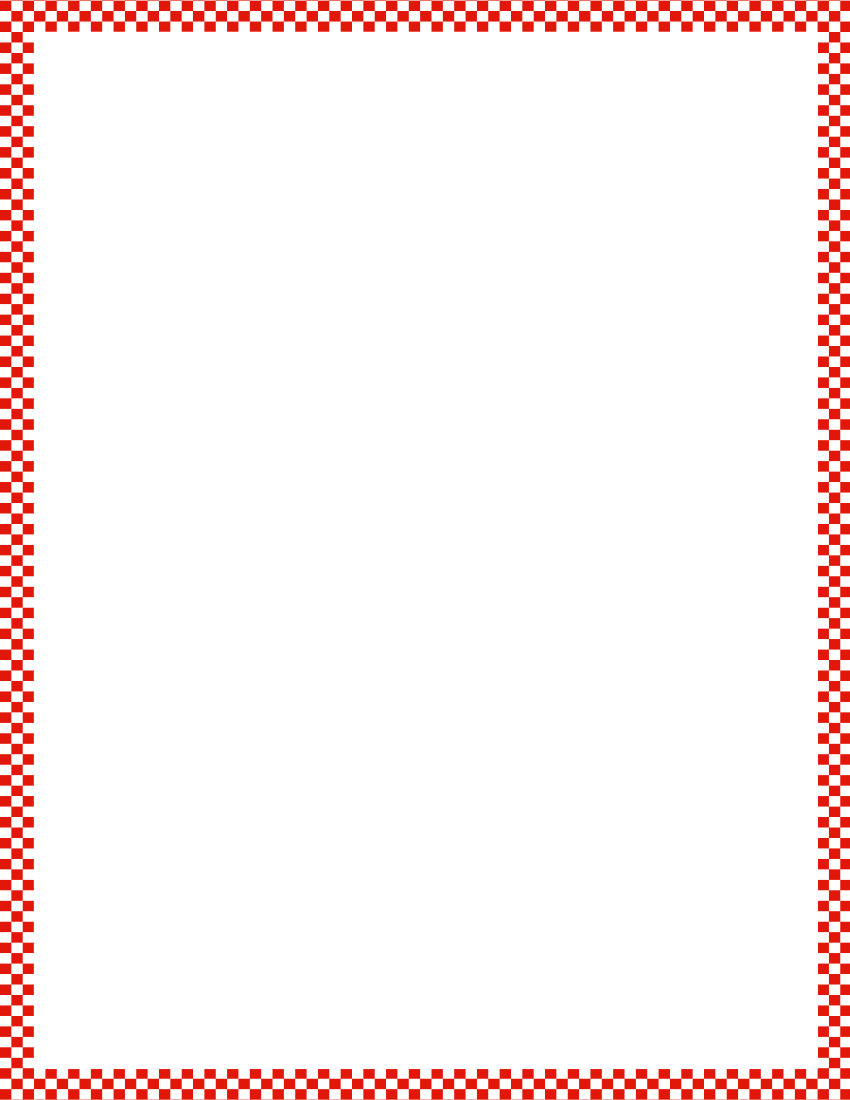 Module 1, Lesson 12
Fluency
Finger Counting
Count with me.  Ready?
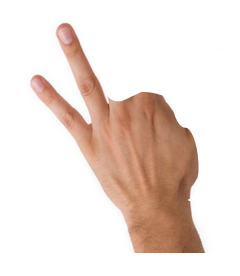 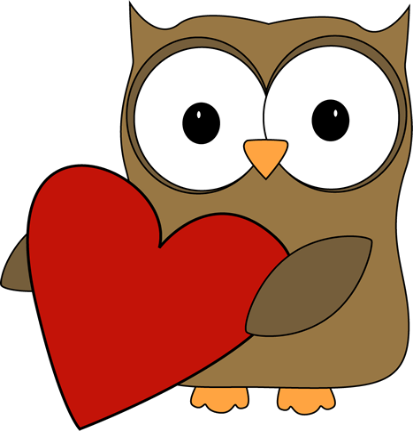 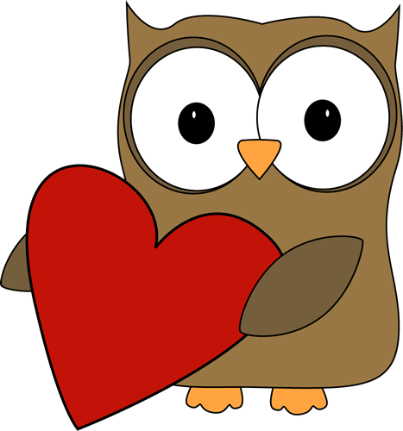 Math
Math
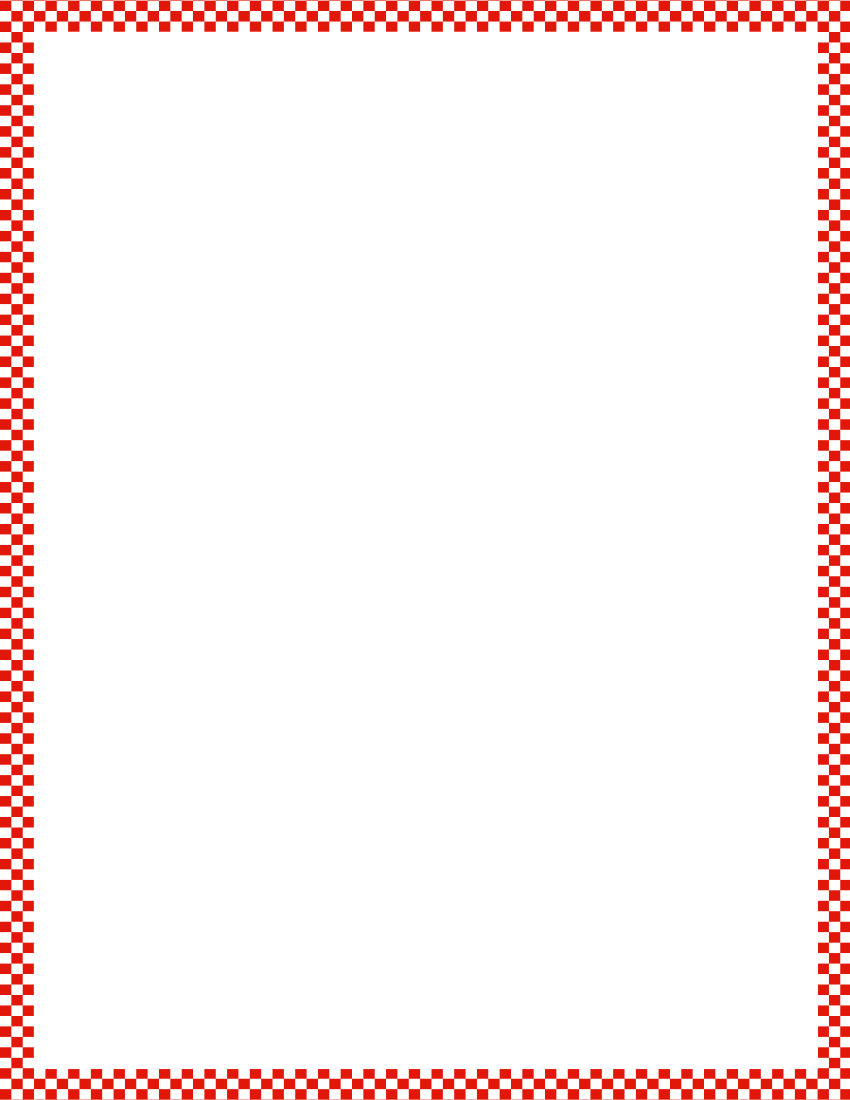 Module 1, Lesson 12
Fluency
Finger Counting
Count with me.  Ready?
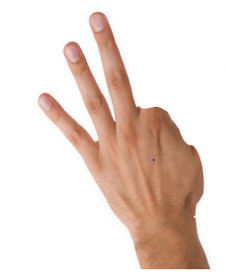 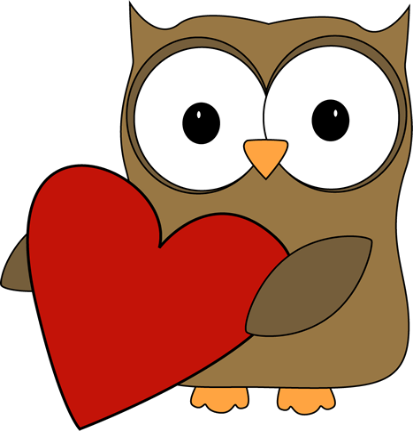 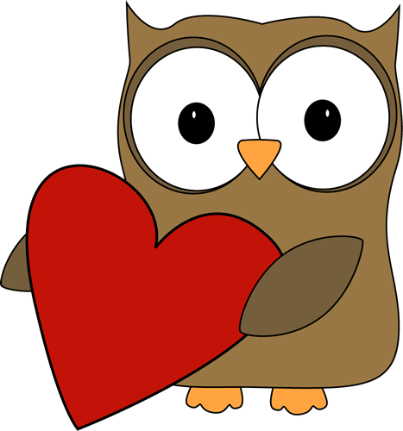 Math
Math
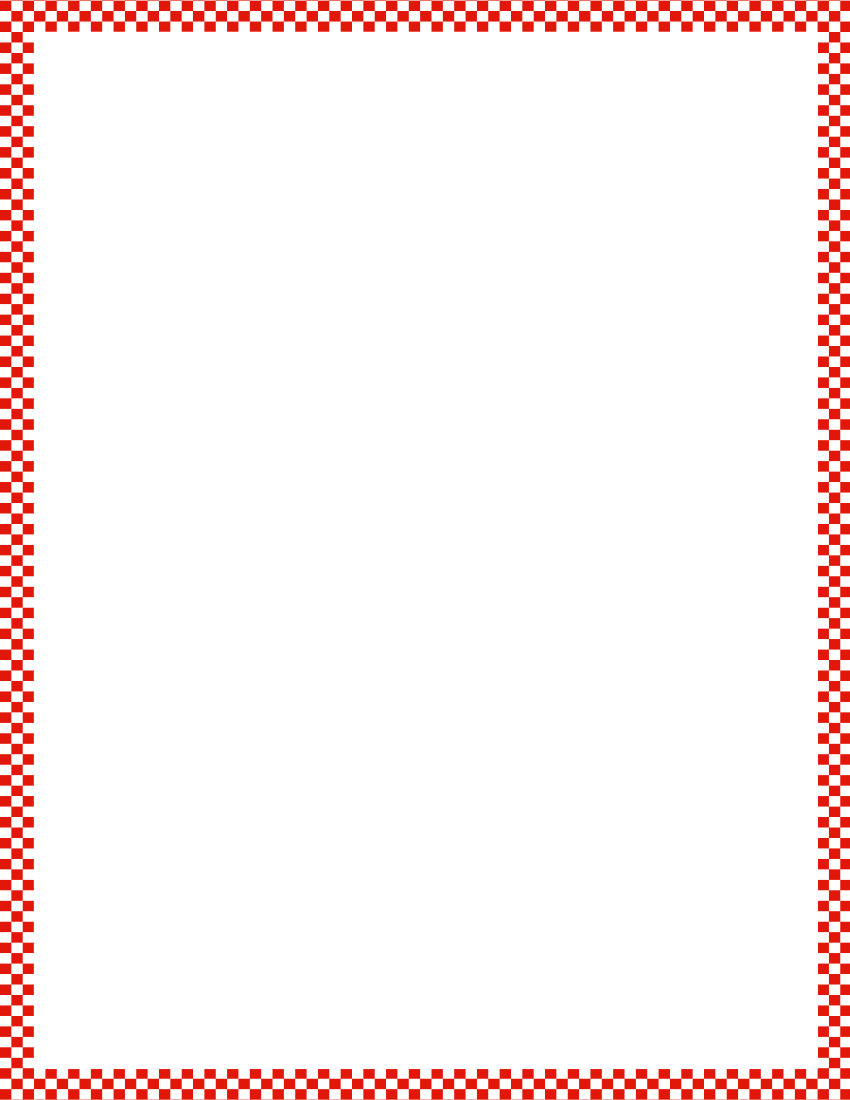 Module 1, Lesson 12
Fluency
Finger Counting
Count with me.  Ready?
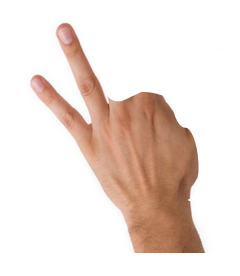 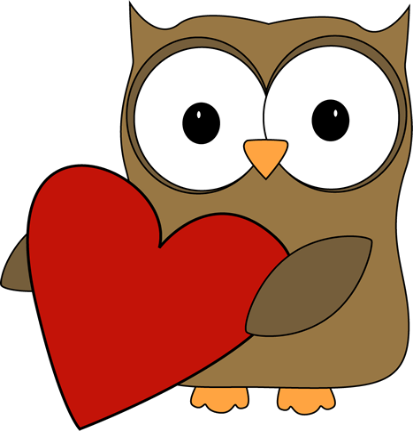 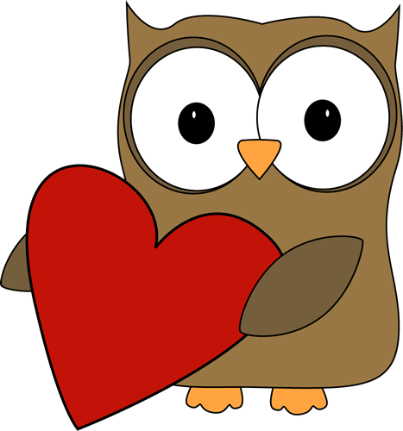 Math
Math
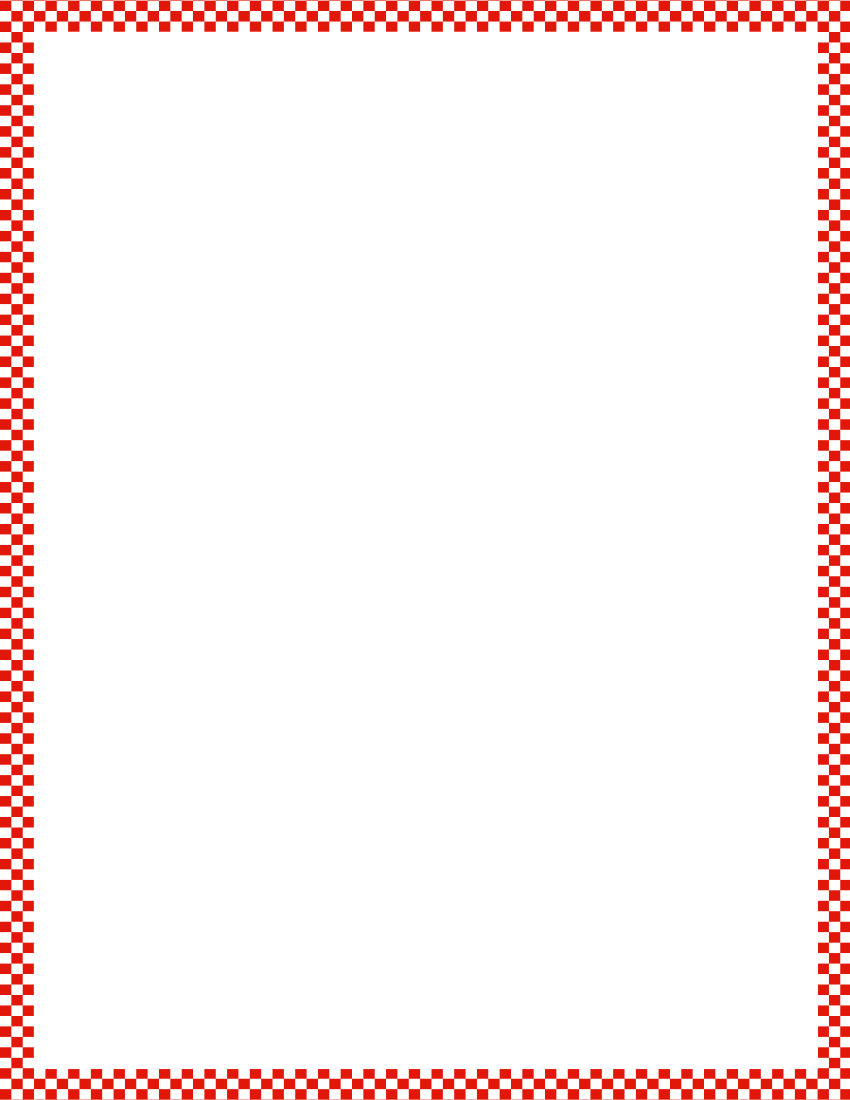 Module 1, Lesson 12
Fluency
Finger Counting
Count with me.  Ready?
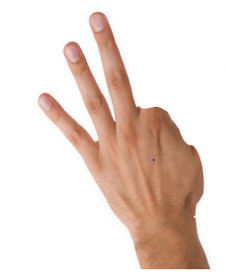 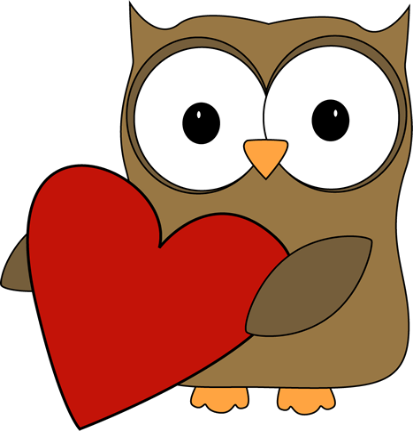 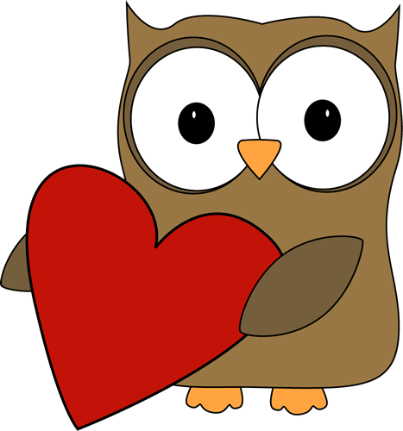 Math
Math
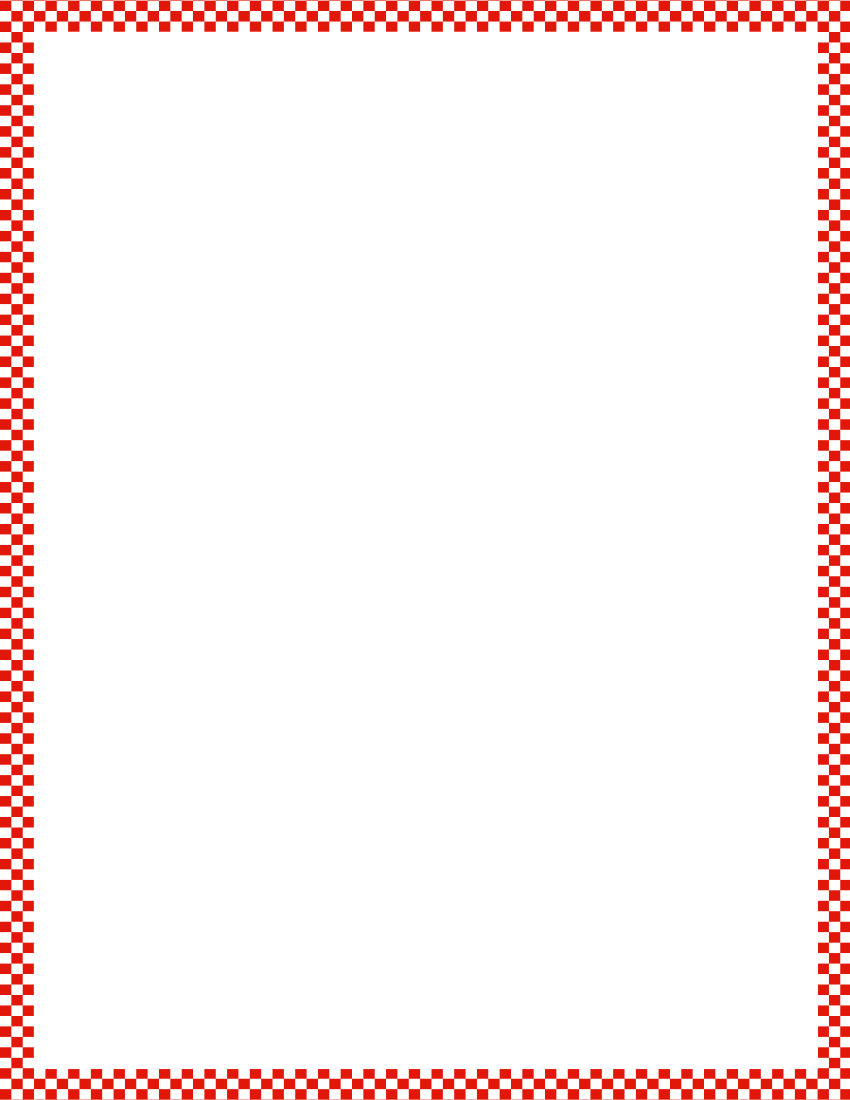 Module 1, Lesson 12
Fluency
Finger Counting
Count with me.  Ready?
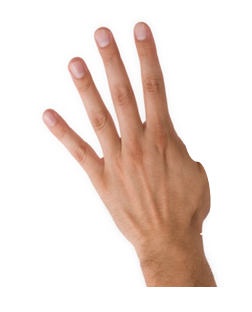 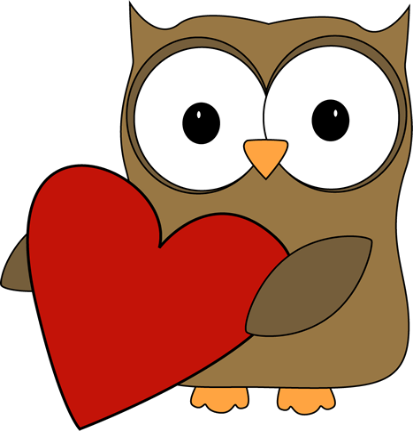 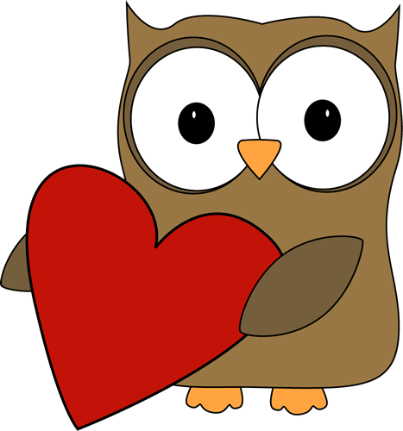 Math
Math
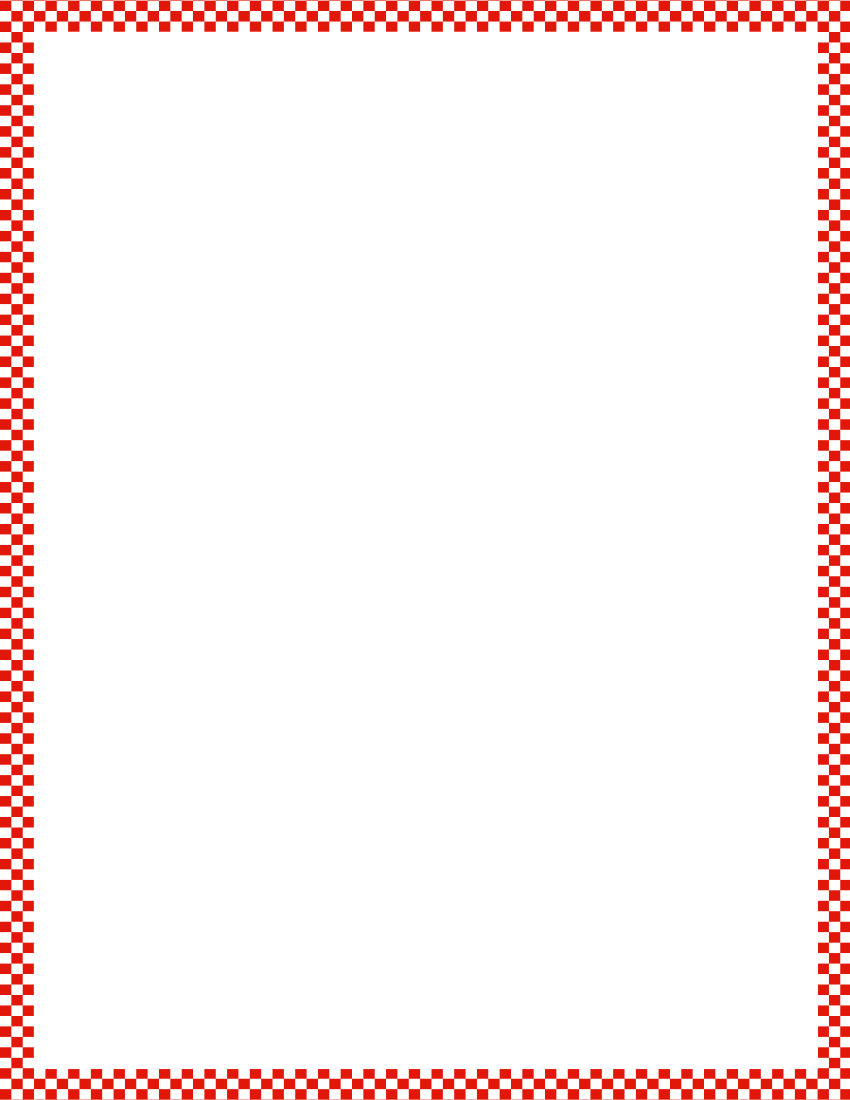 Module 1, Lesson 12
Fluency
Finger Counting
Count with me.  Ready?
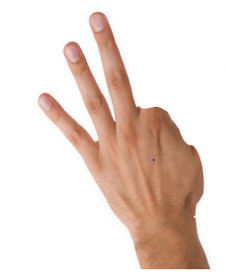 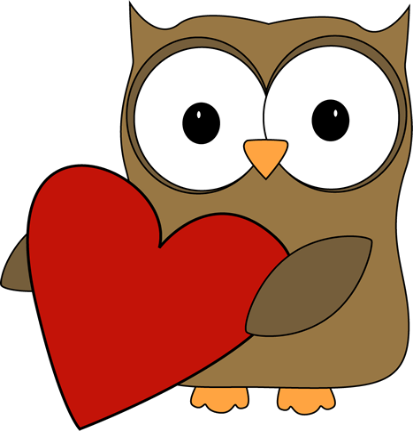 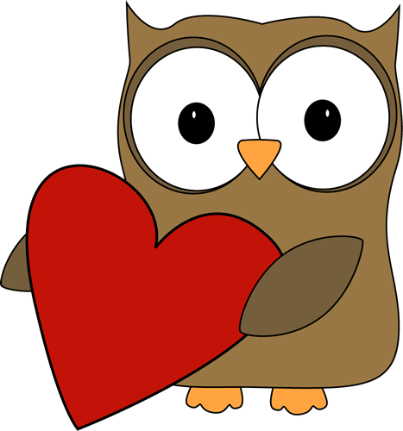 Math
Math
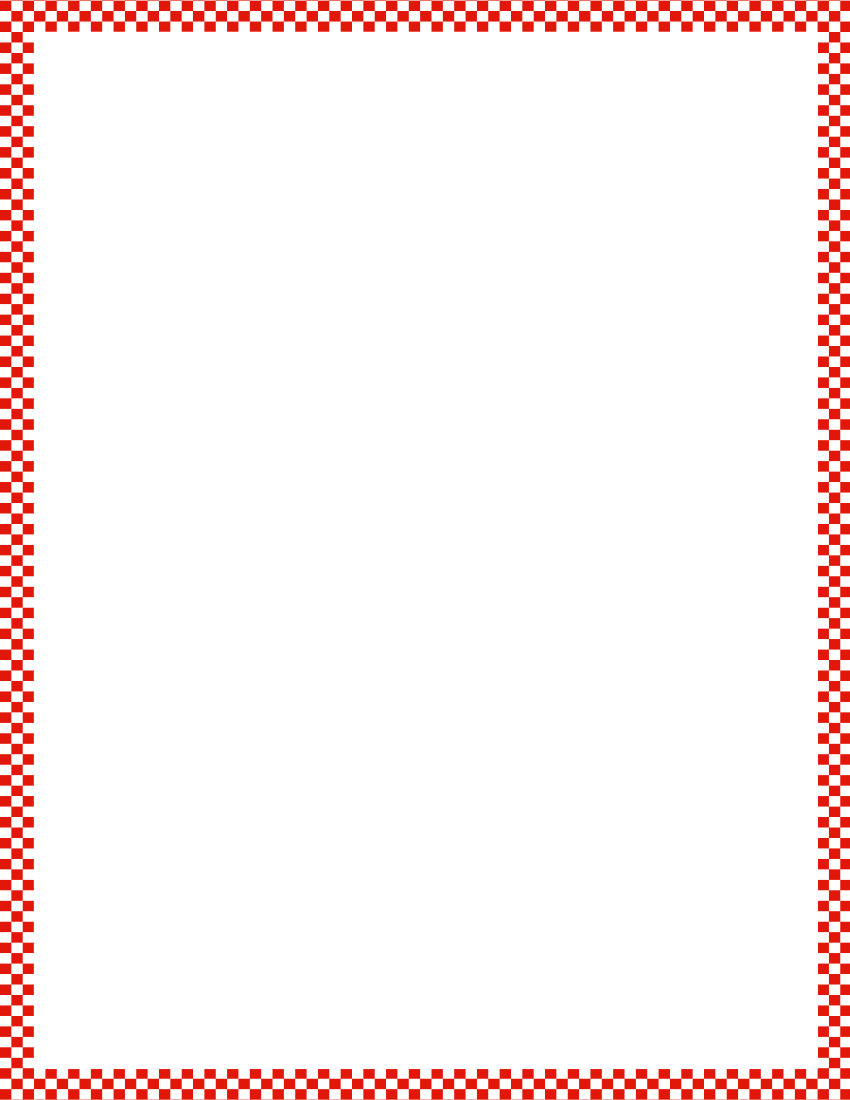 Module 1, Lesson 12
Fluency
Finger Counting
Count with me.  Ready?
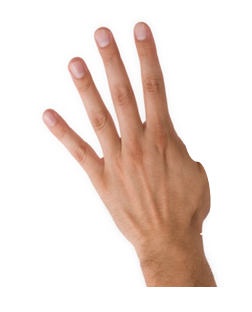 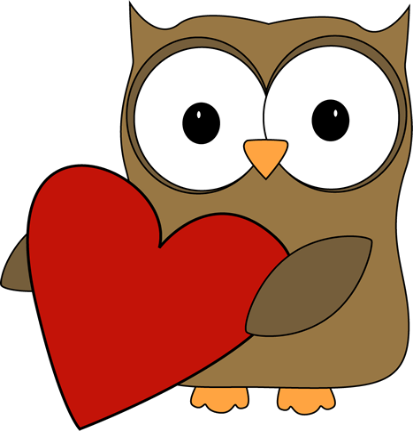 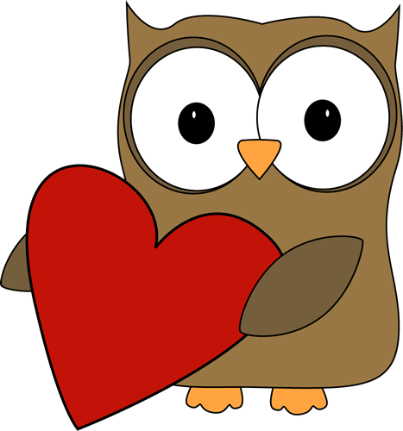 Math
Math
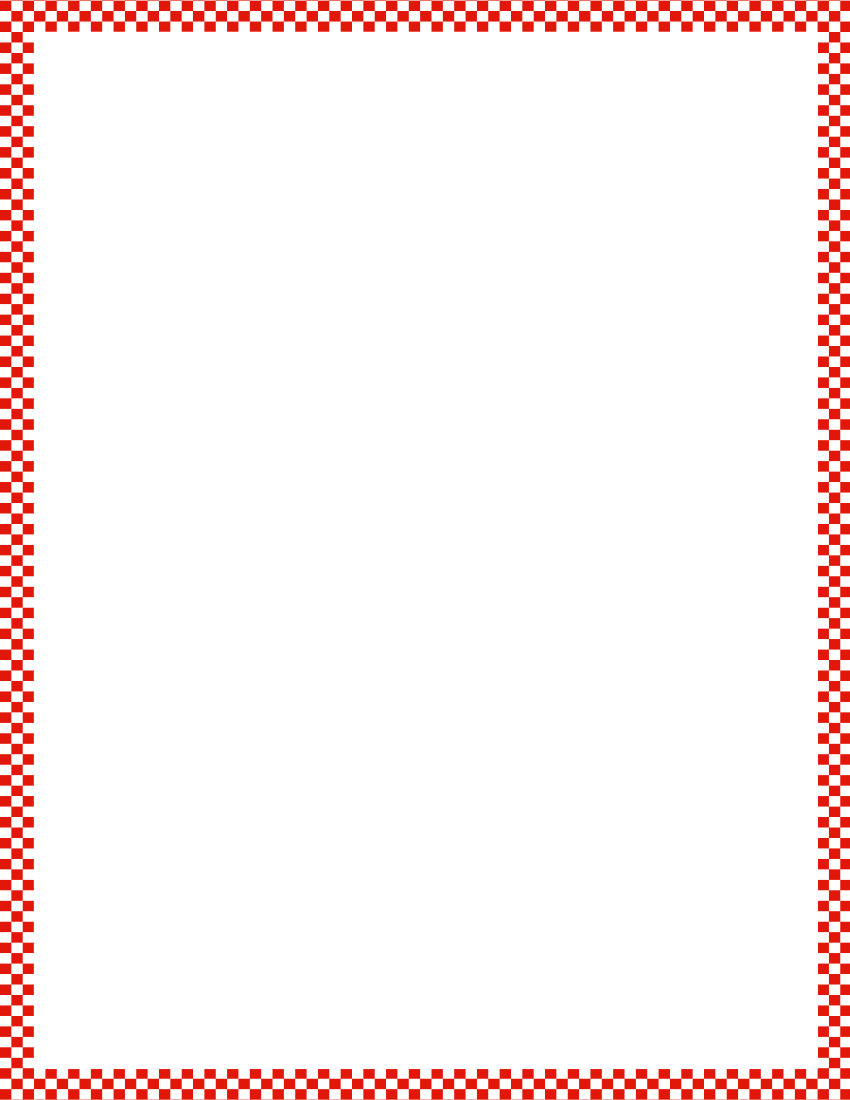 Module 1, Lesson 12
Fluency
Finger Counting
Count with me.  Ready?
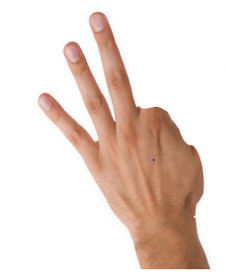 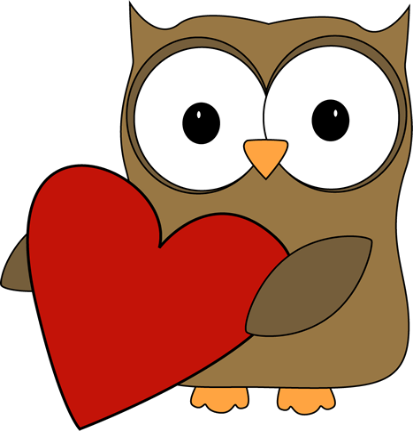 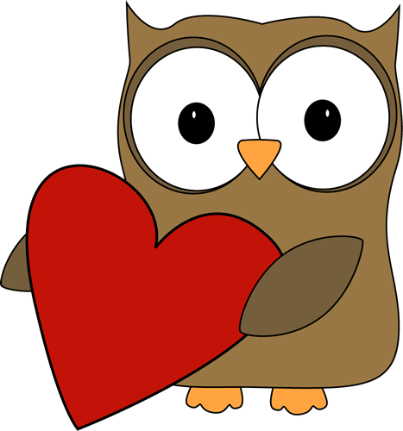 Math
Math
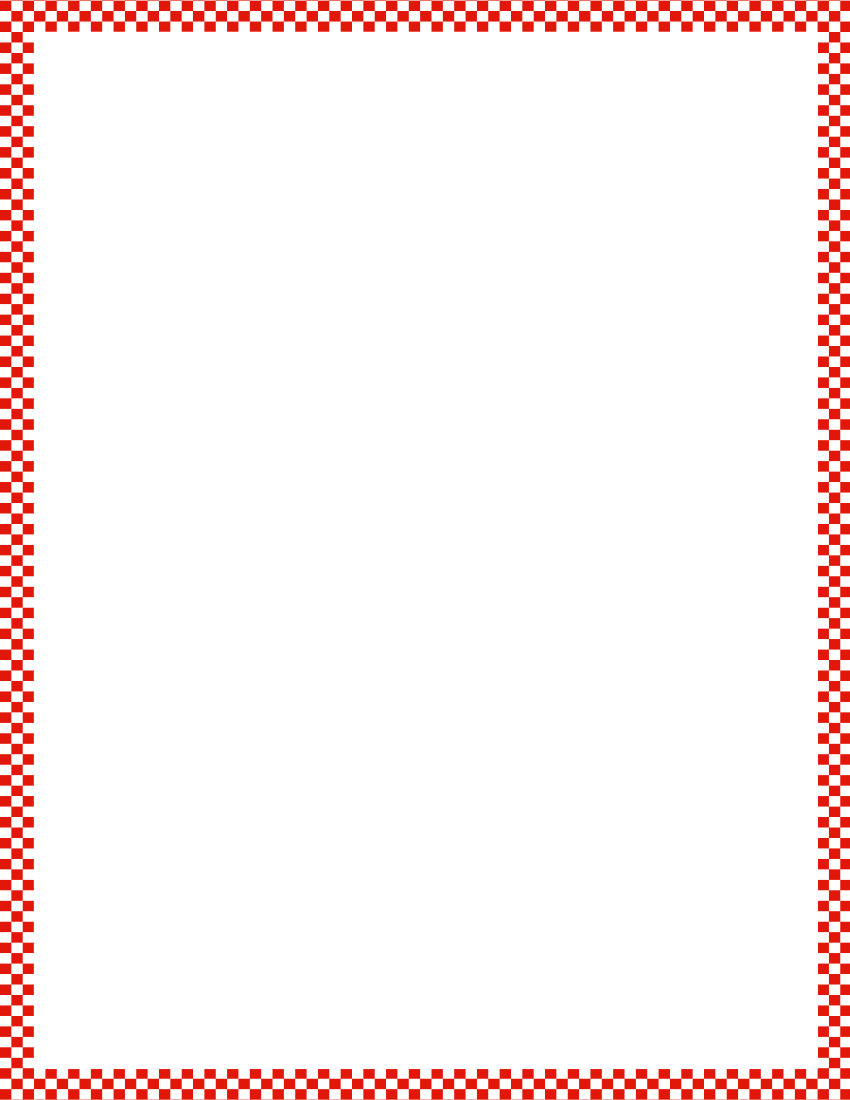 Module 1, Lesson 12
Fluency
Finger Counting
Count with me.  Ready?
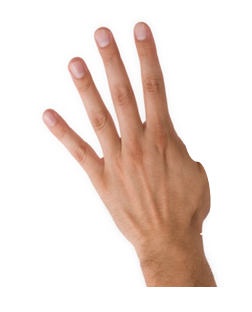 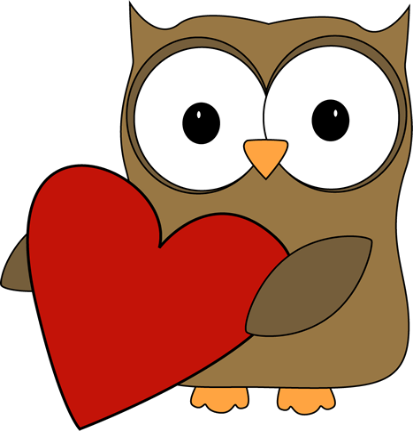 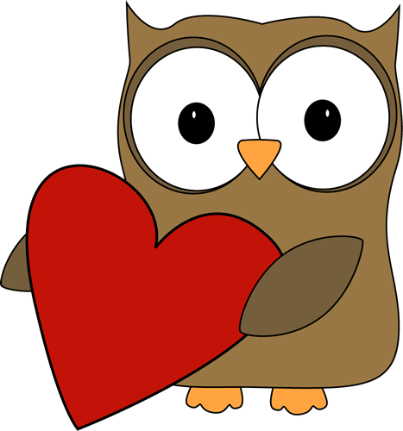 Math
Math
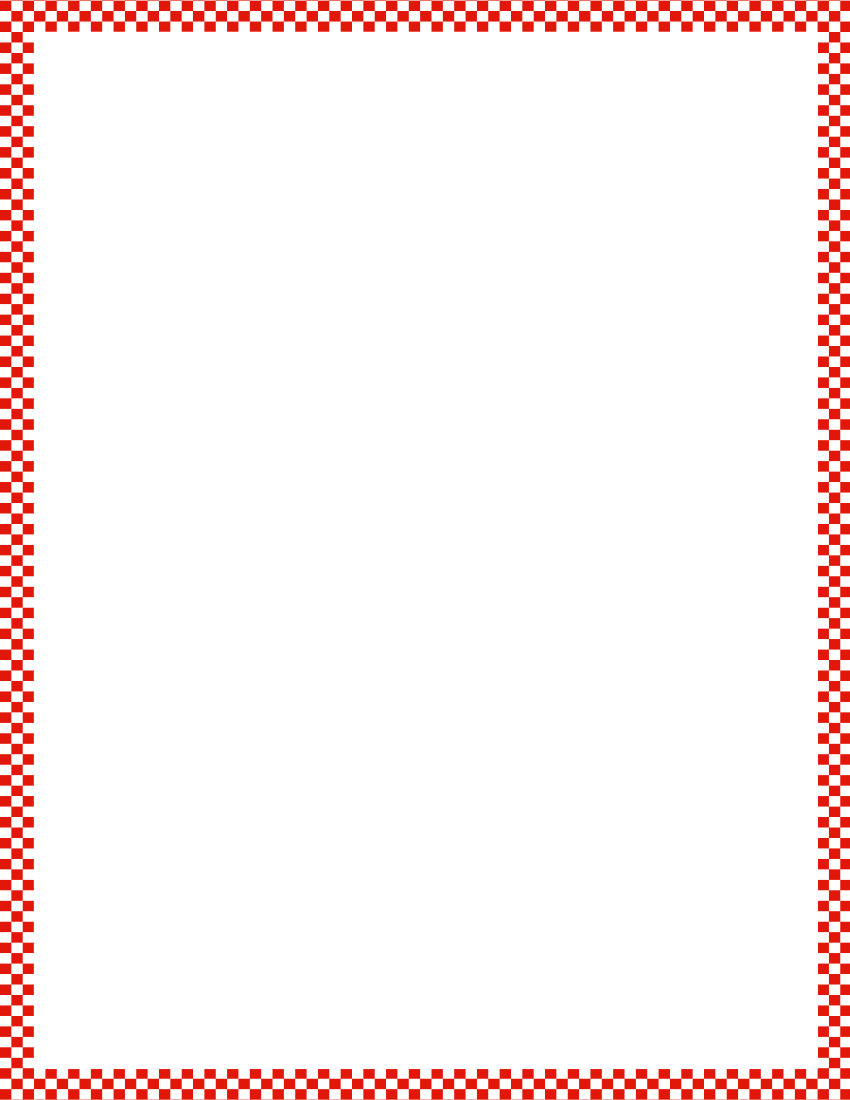 Module 1, Lesson 12
Fluency
Finger Counting
Count with me.  Ready?
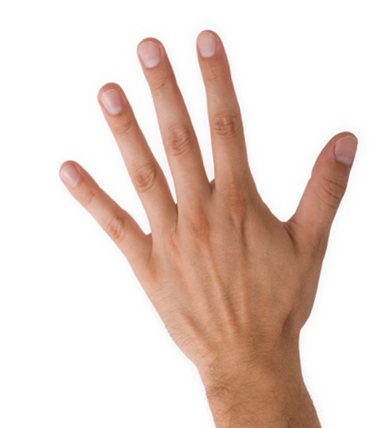 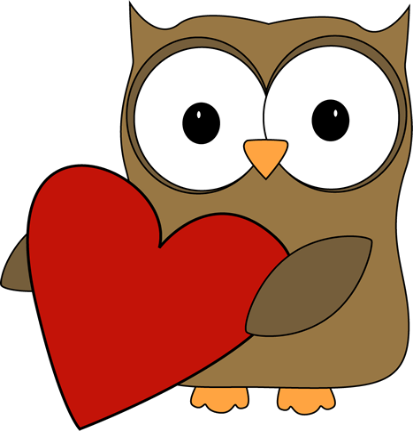 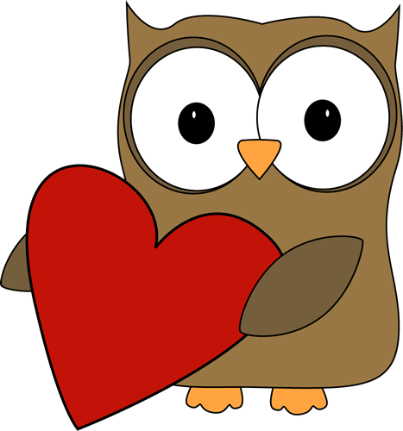 Math
Math
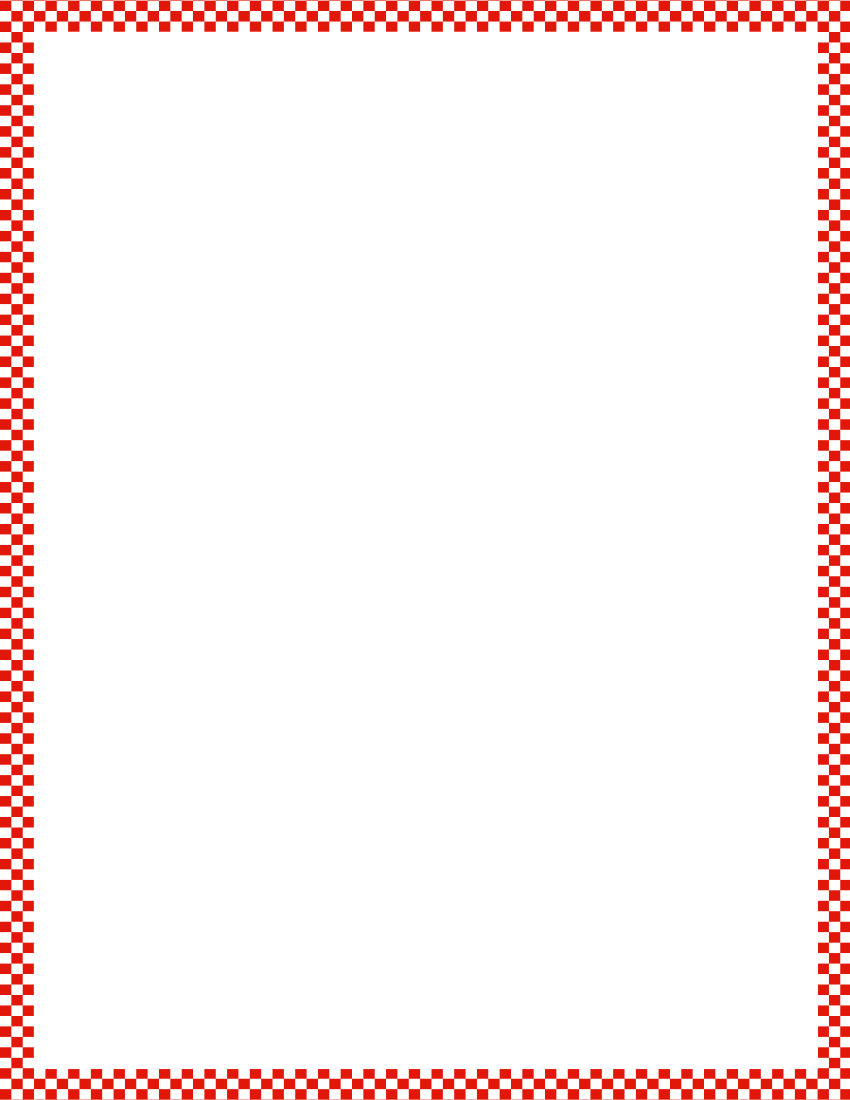 Module 1, Lesson 12
Fluency
Finger Counting
Count with me.  Ready?
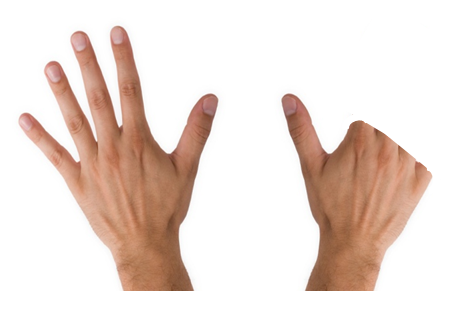 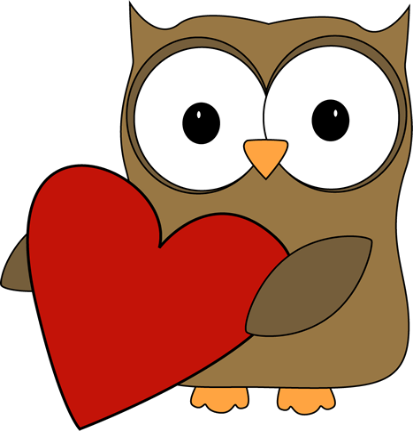 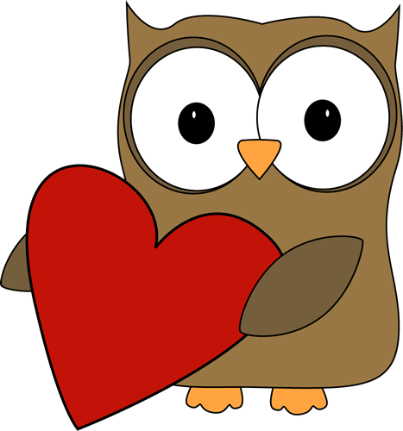 Math
Math
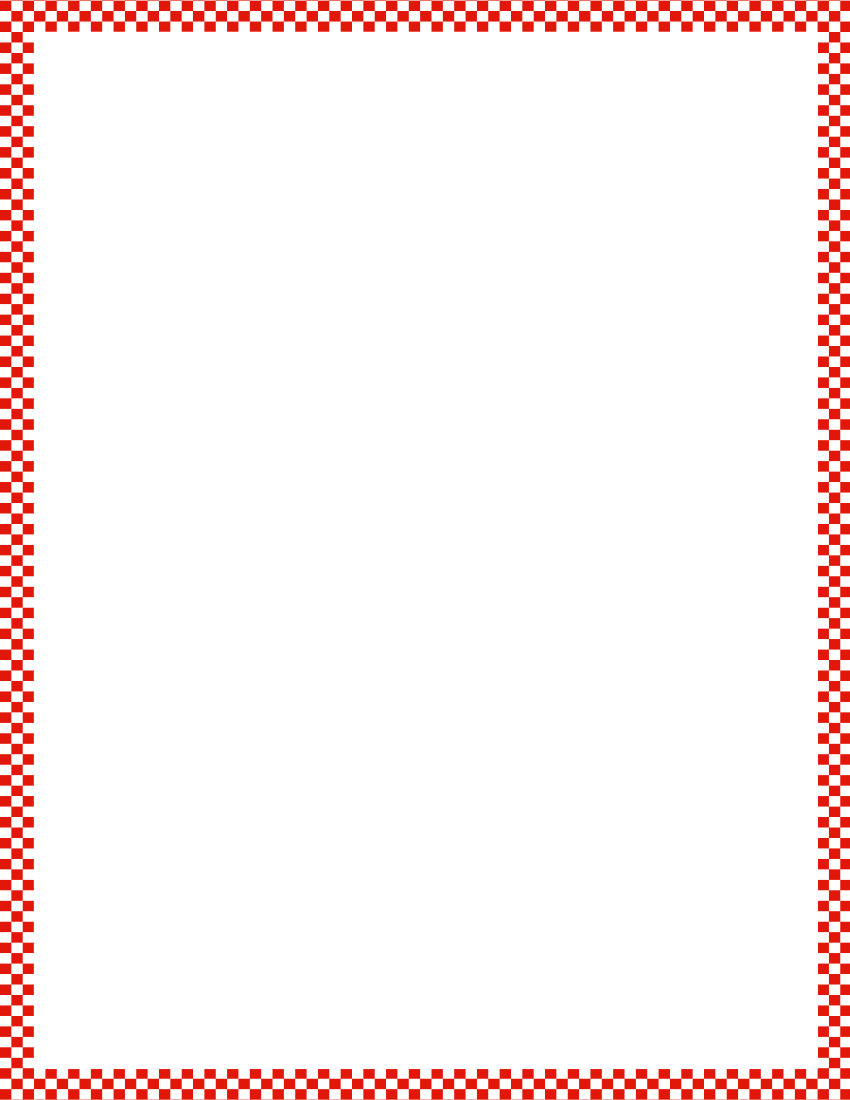 Module 1, Lesson 12
Fluency
Finger Counting
Count with me.  Ready?
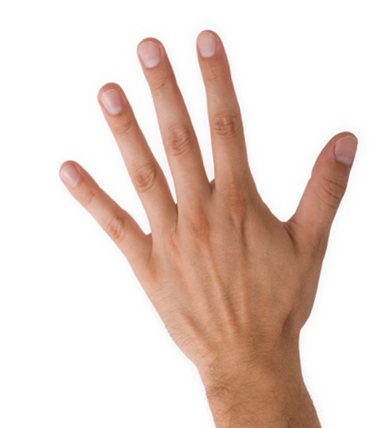 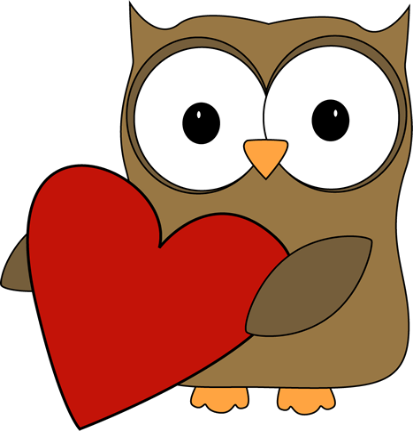 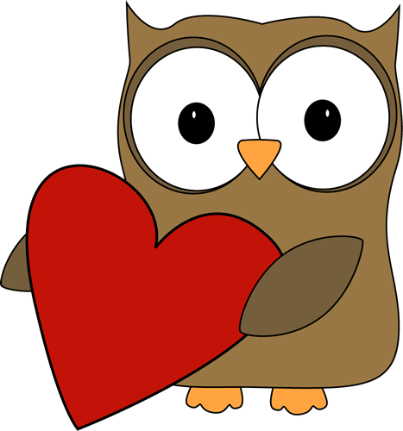 Math
Math
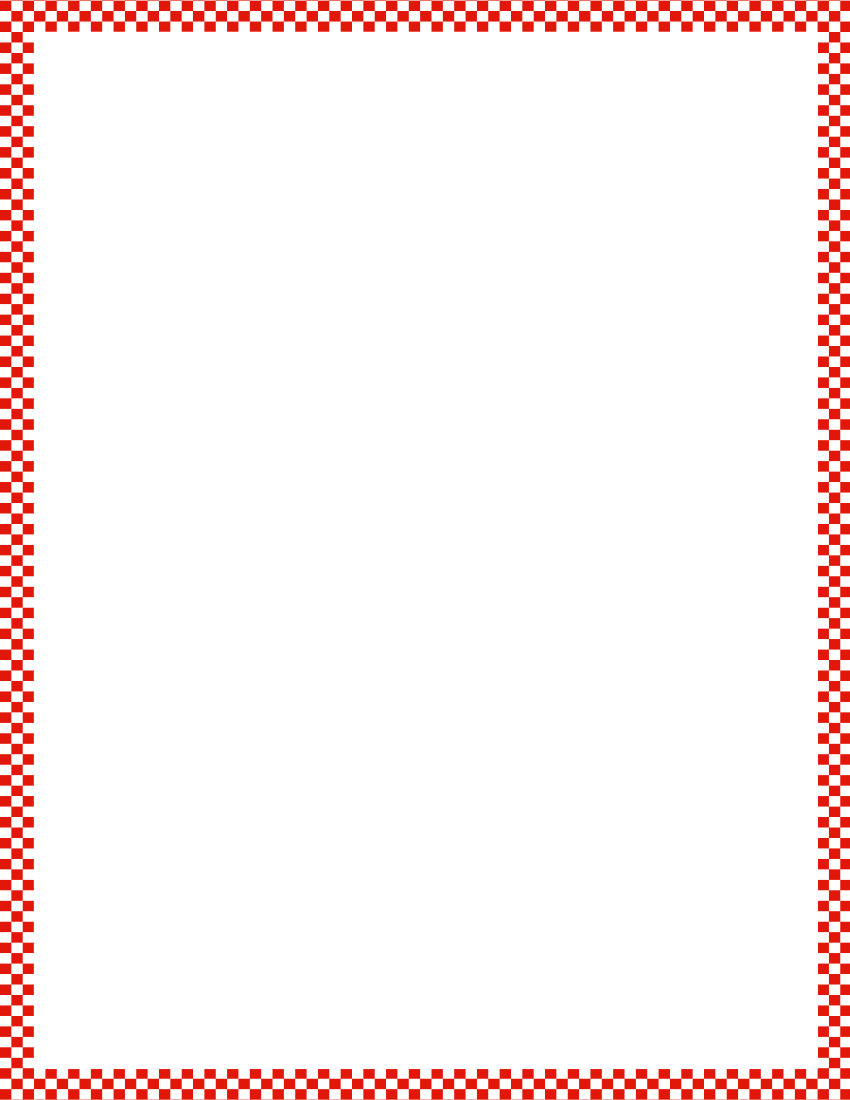 Module 1, Lesson 12
Fluency
Finger Counting
Count with me.  Ready?
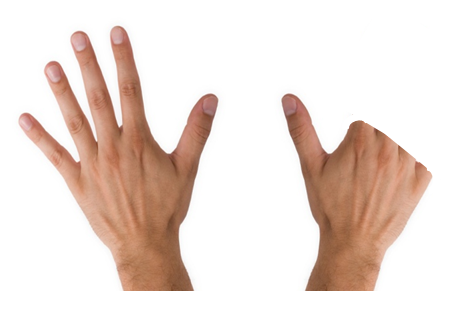 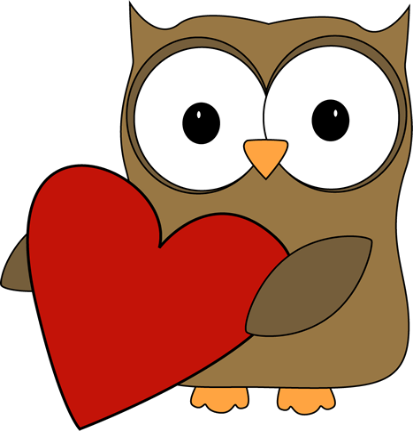 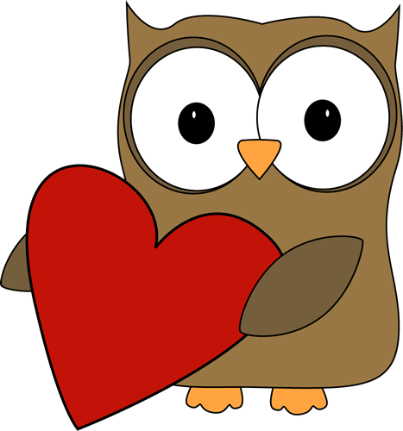 Math
Math
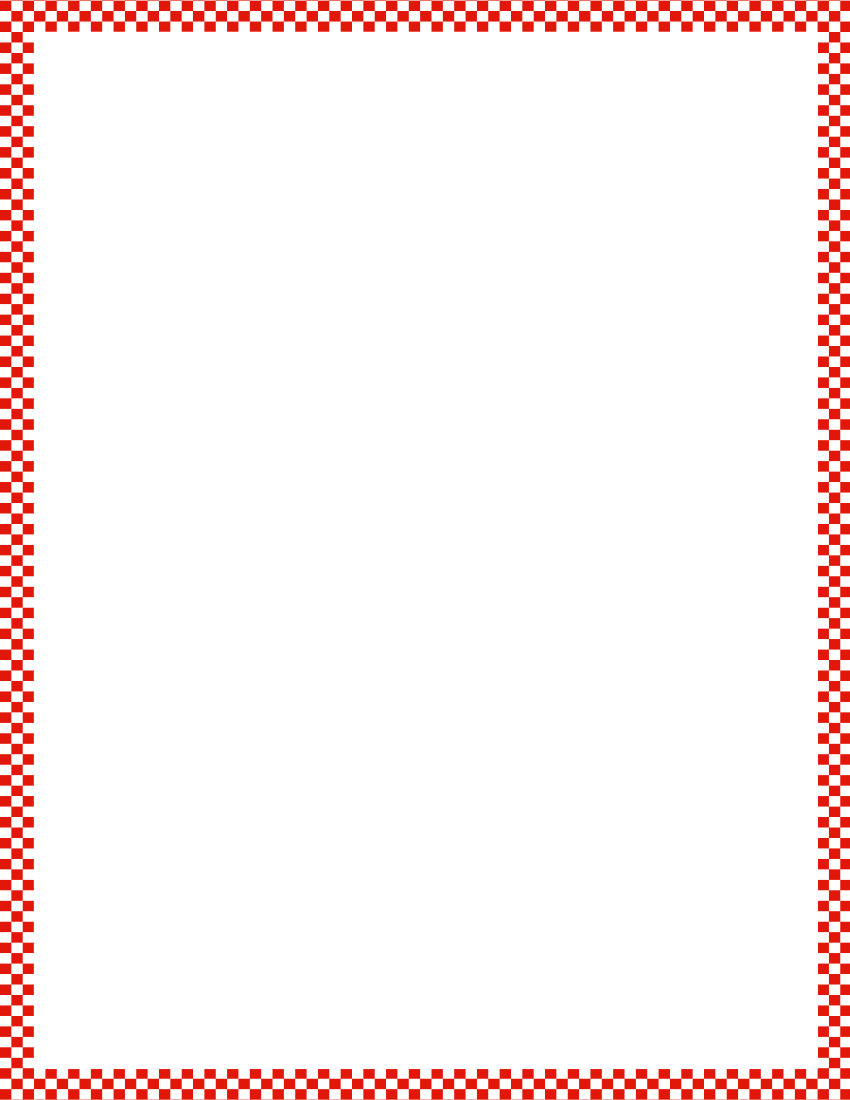 Module 1, Lesson 12
Fluency
Finger Counting
Count with me.  Ready?
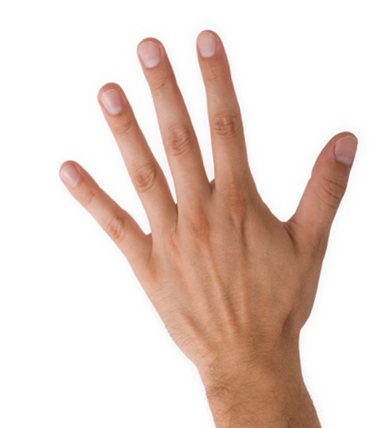 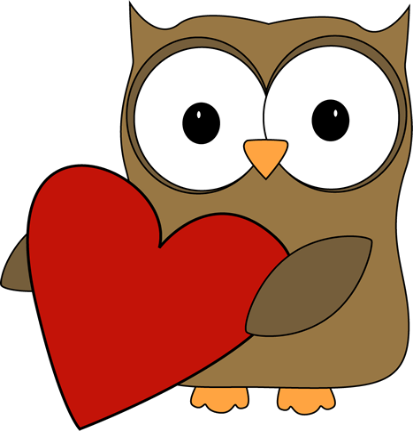 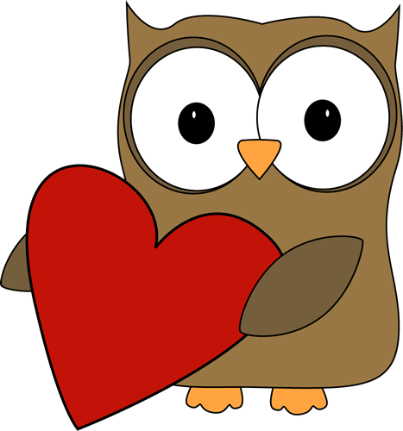 Math
Math
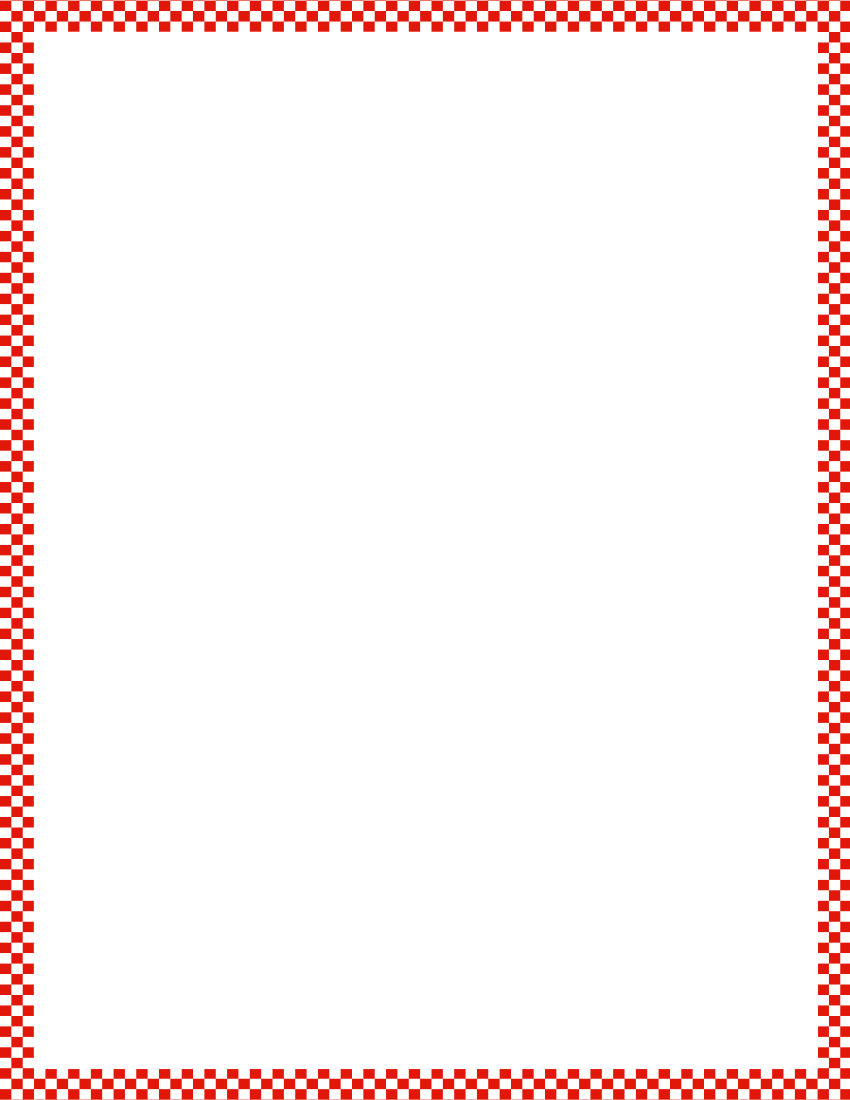 Module 1, Lesson 12
Fluency
Finger Counting
Count with me.  Ready?
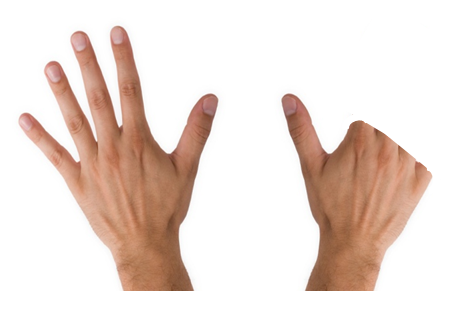 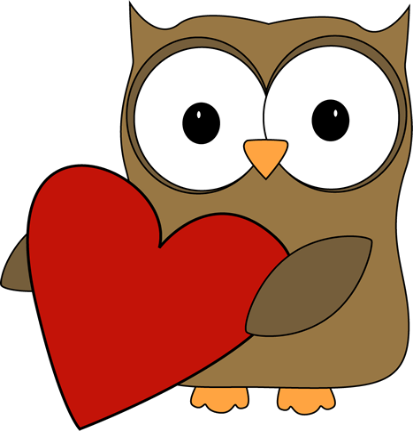 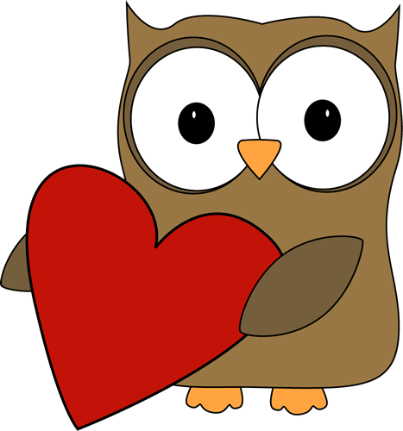 Math
Math
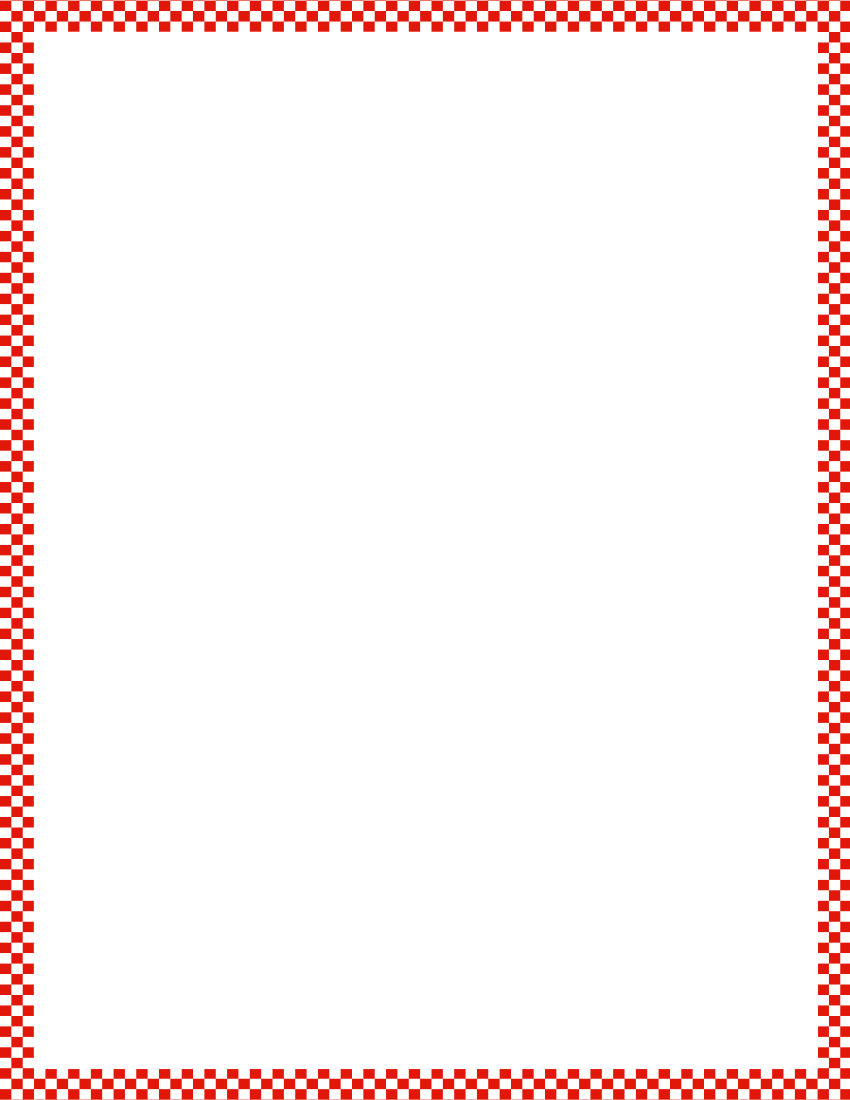 Module 1, Lesson 12
Fluency
Sunrise/Sunset Counting to 5
Hold your arms out in a great big circle.  Pretend you are the sun!  It’s morning, and the sun is coming up.  Let me see your sunrise (gradually rise from crouching to standing on tip-toes).  What does the sun do at night?  Show me your sunset.  Now, we’ll count as we make the sun rise.  (1-5 while rising, 5-1 while going back to a crouch)
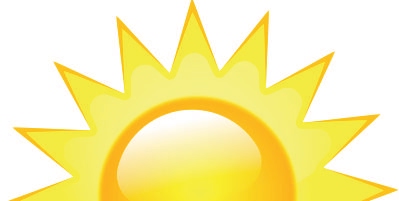 Application Problem
Module 1, Lesson 12
Draw a group of 4 apples.  Make some red and some green.  Tell your friend how many are red and how many are green.  Did you and your friend have the same number of red apples?
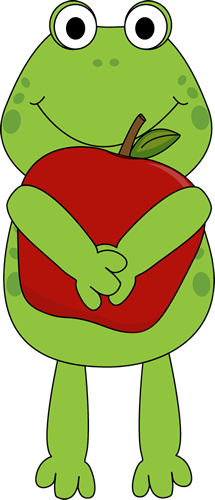 Module 1, Lesson 12
Put all of your cubes in front of you.
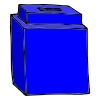 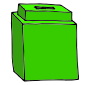 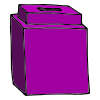 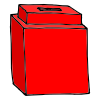 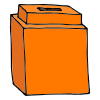 Module 1, Lesson 12
Pick up a cube.  How many cubes are you holding now?
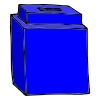 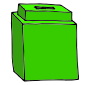 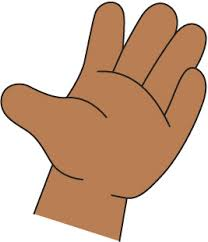 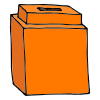 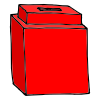 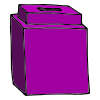 Module 1, Lesson 12
Pick up 1 more cube, and connect it to your first cube.  How high is your tower now?
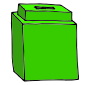 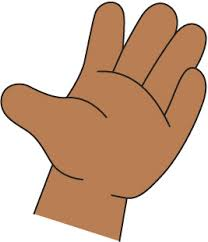 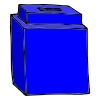 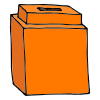 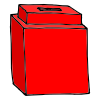 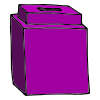 Module 1, Lesson 12
Pick up 1 more cube, and connect it to your first cube.  How high is your tower now?
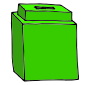 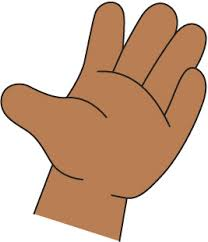 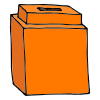 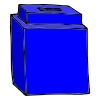 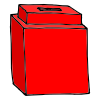 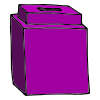 Module 1, Lesson 12
Pick up 1 more cube, and connect it to your first cube.  How high is your tower now?
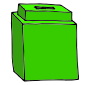 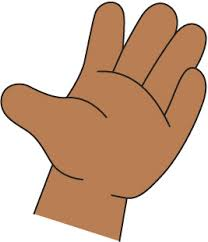 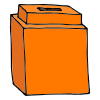 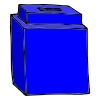 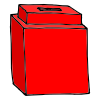 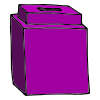 Module 1, Lesson 12
Pick up 1 more cube, and connect it to your first cube.  How high is your tower now?
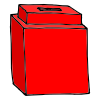 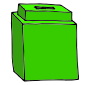 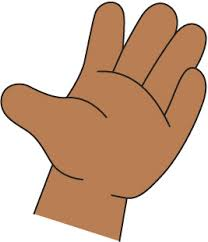 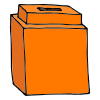 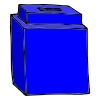 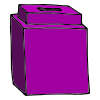 Module 1, Lesson 12
Hold your tower up high!  Now we will take it apart.  Take off one of your cubes and put it on the table.  How many cubes are left in your tower?
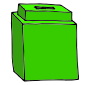 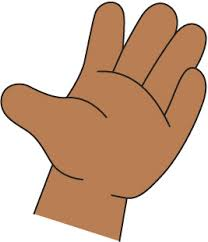 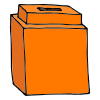 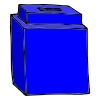 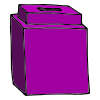 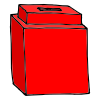 Module 1, Lesson 12
Let’s take off another one.  How many cubes are left in your tower?
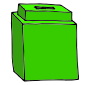 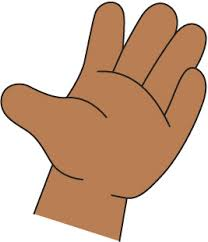 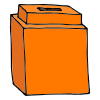 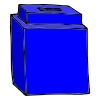 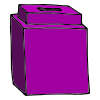 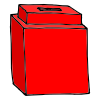 Module 1, Lesson 12
Let’s take off another one.  How many cubes are left in your tower?
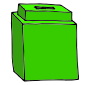 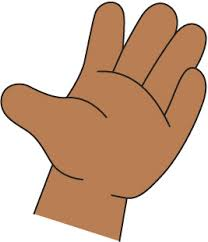 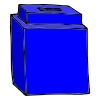 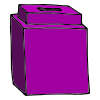 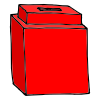 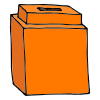 Module 1, Lesson 12
Let’s take off another one.  How many cubes are left in your tower?
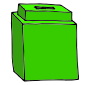 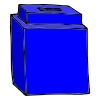 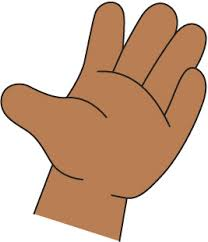 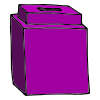 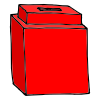 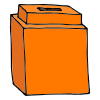 Module 1, Lesson 12
Please put down the last cube.  How many cubes are left in your tower?
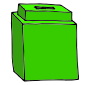 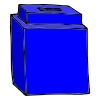 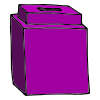 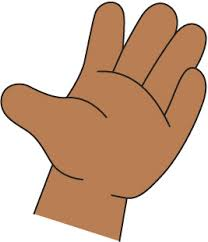 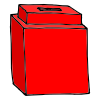 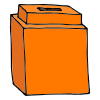 Module 1, Lesson 12
The math word for none is zero.  Repeat after me:  There are zero cubes left in my tower.
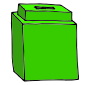 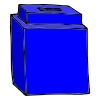 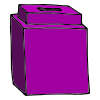 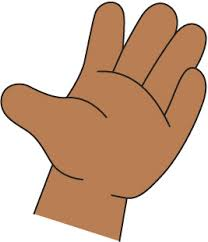 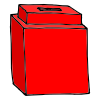 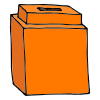 Module 1, Lesson 12
Let’s use our fingers to count to five!
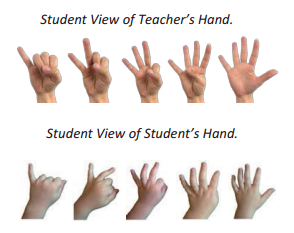 Module 1, Lesson 12
Our numeral for zero looks like the outline of our fist.
0
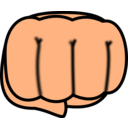 Module 1, Lesson 12
Please put all of your cubes back in the bag.  Let’s practice writing a zero.  Make it with your finger in the air as I draw it on the board.
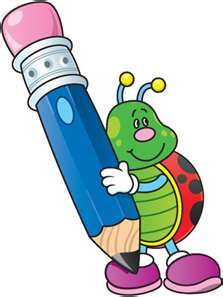 Module 1, Lesson 12
Let’s practice zero a few more times together.  Use your fingers on the carpet while I write it on the board.
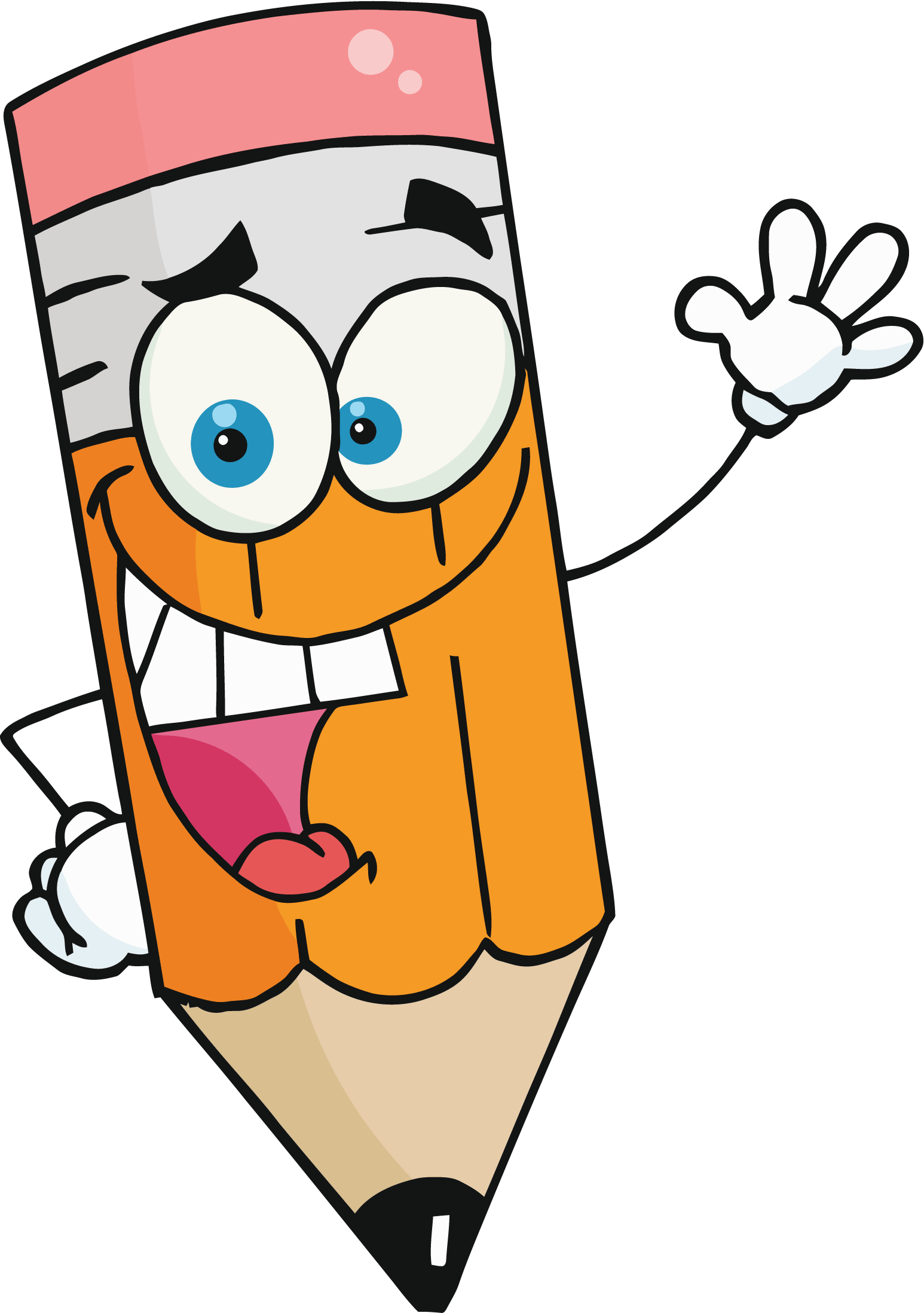 Module 1, Lesson 12
Now, you may practice making zeros on your own.  I am going to give you your white boards with a practice sheet inside.  Be sure to begin       at the dot!
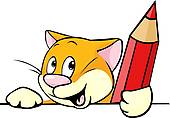 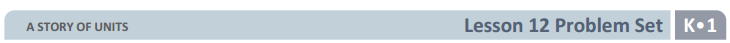 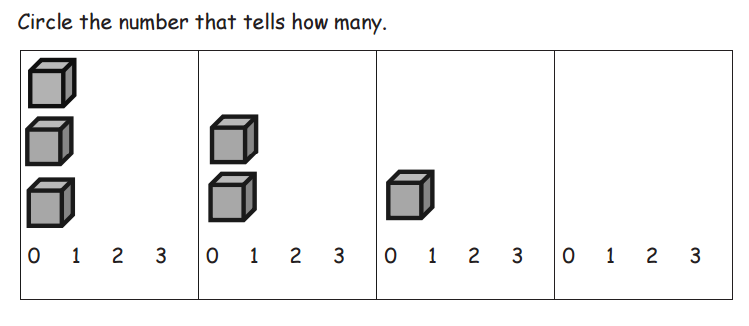 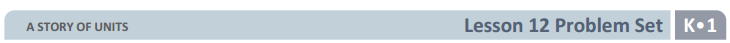 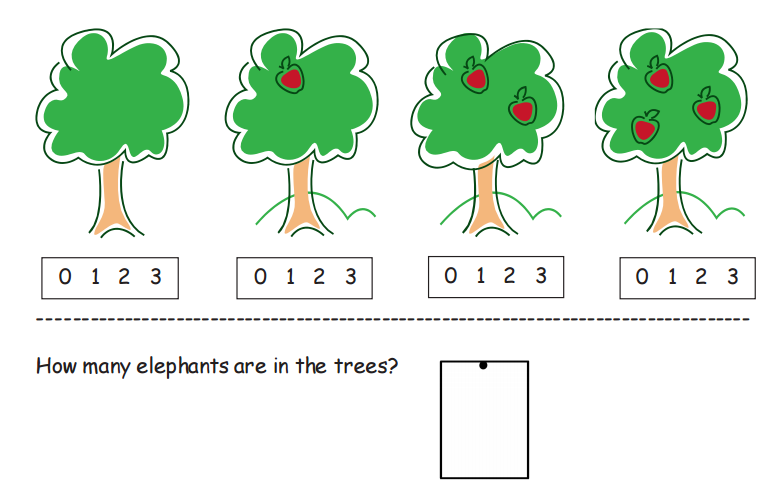 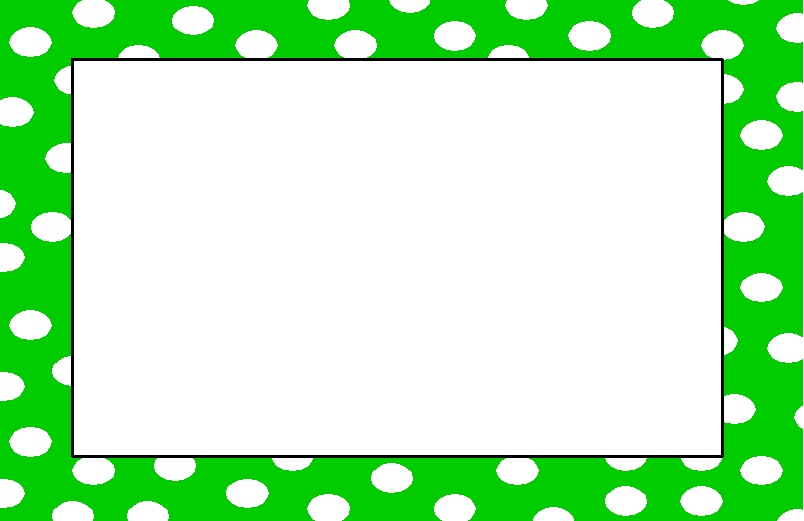 Debrief
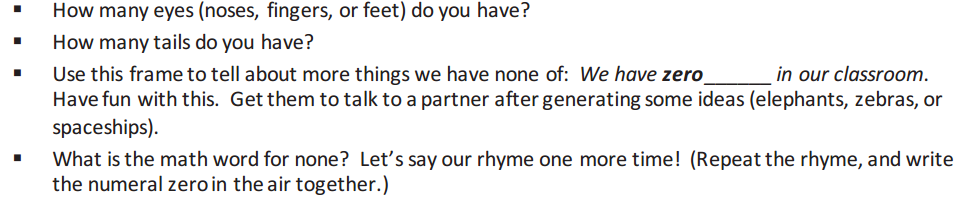 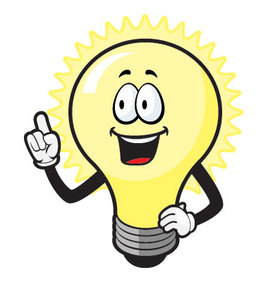 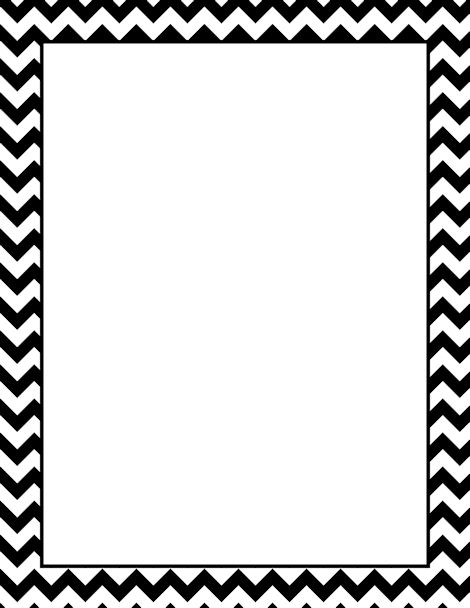 Lesson 13


I can order and write numerals 4 and 5.
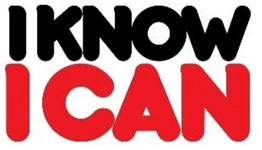 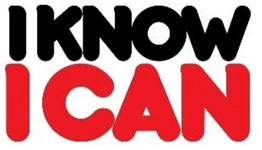 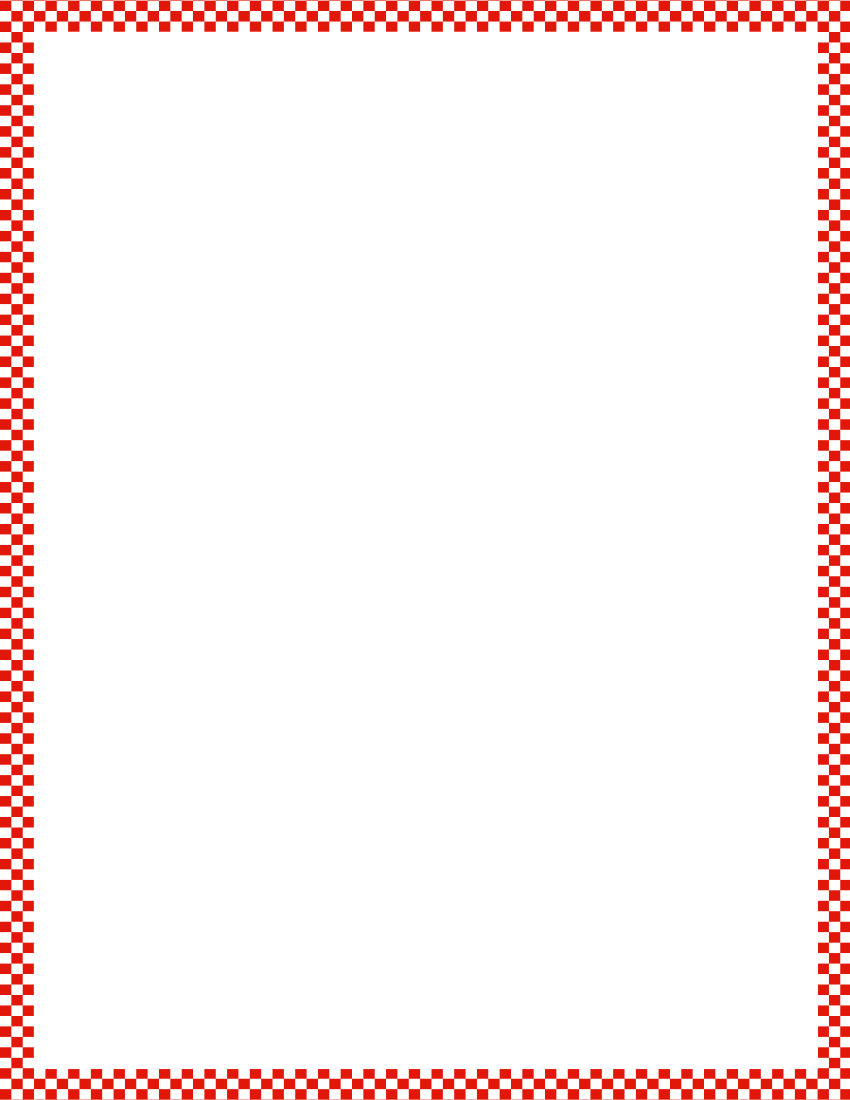 Module 1, Lesson 13
Fluency
Rekenrek Roller Coaster
Gradually raise your hand as the numbers increase and lower your hand as the numbers decrease, like the motion of a wave.
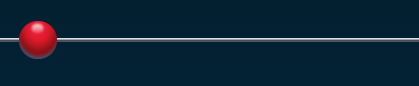 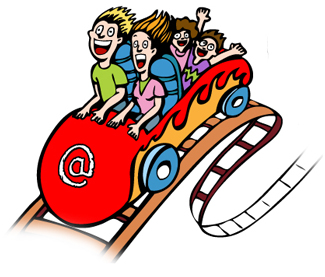 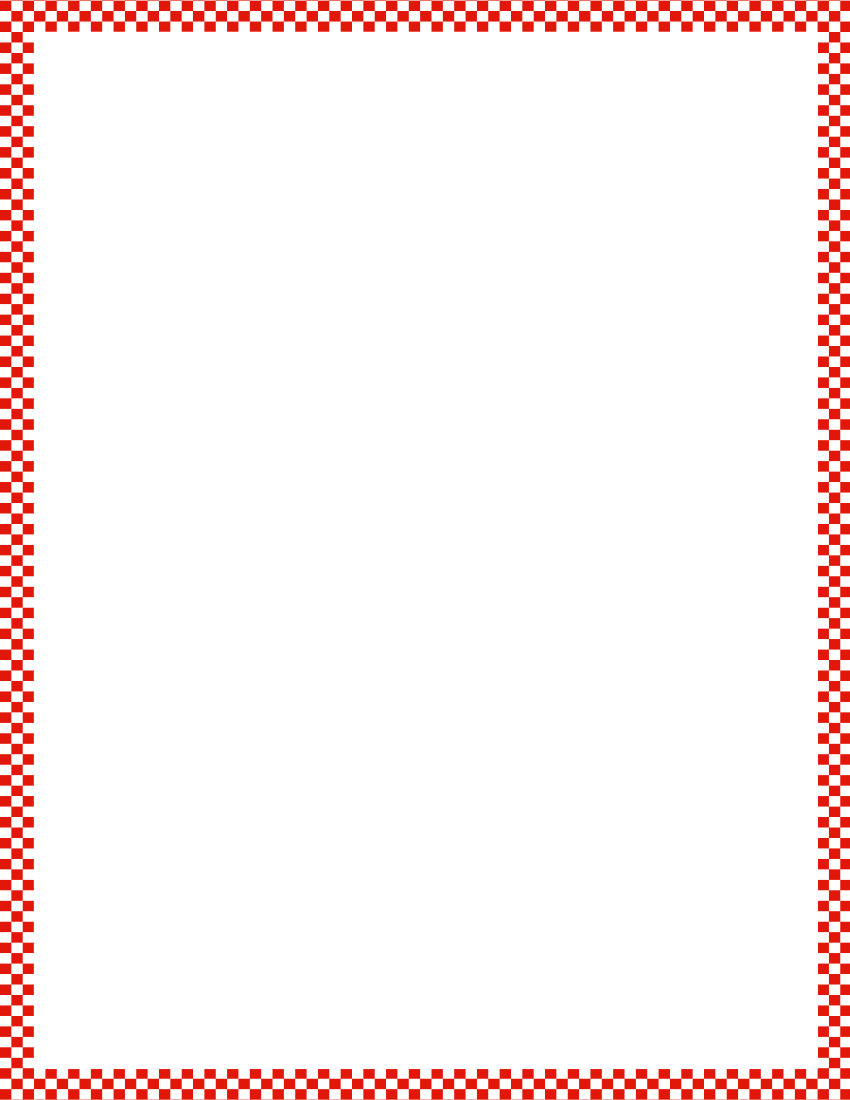 Module 1, Lesson 13
Fluency
Rekenrek Roller Coaster
Gradually raise your hand as the numbers increase and lower your hand as the numbers decrease, like the motion of a wave.
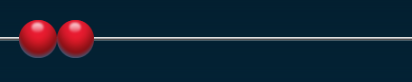 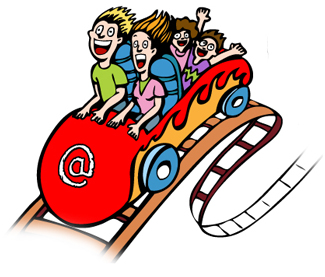 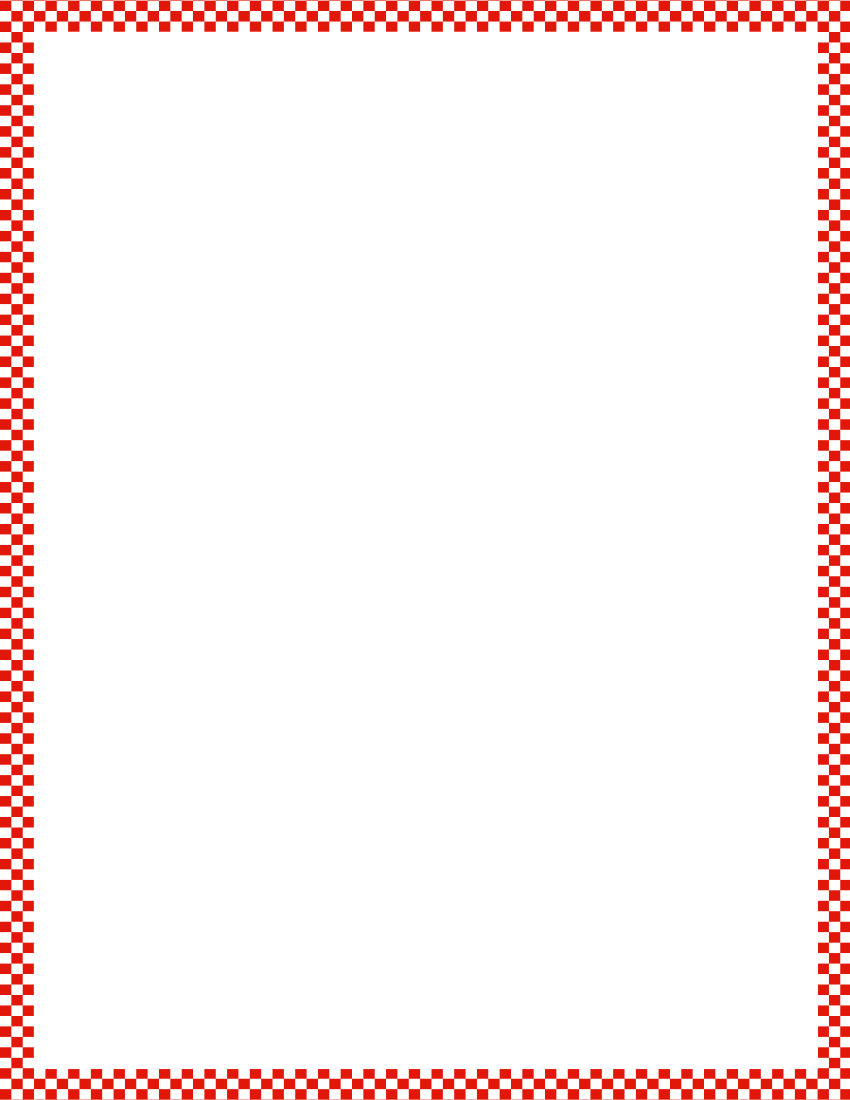 Module 1, Lesson 13
Fluency
Rekenrek Roller Coaster
Gradually raise your hand as the numbers increase and lower your hand as the numbers decrease, like the motion of a wave.
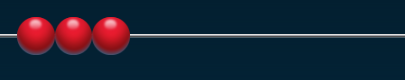 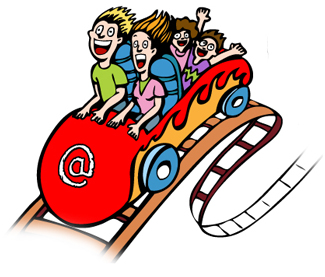 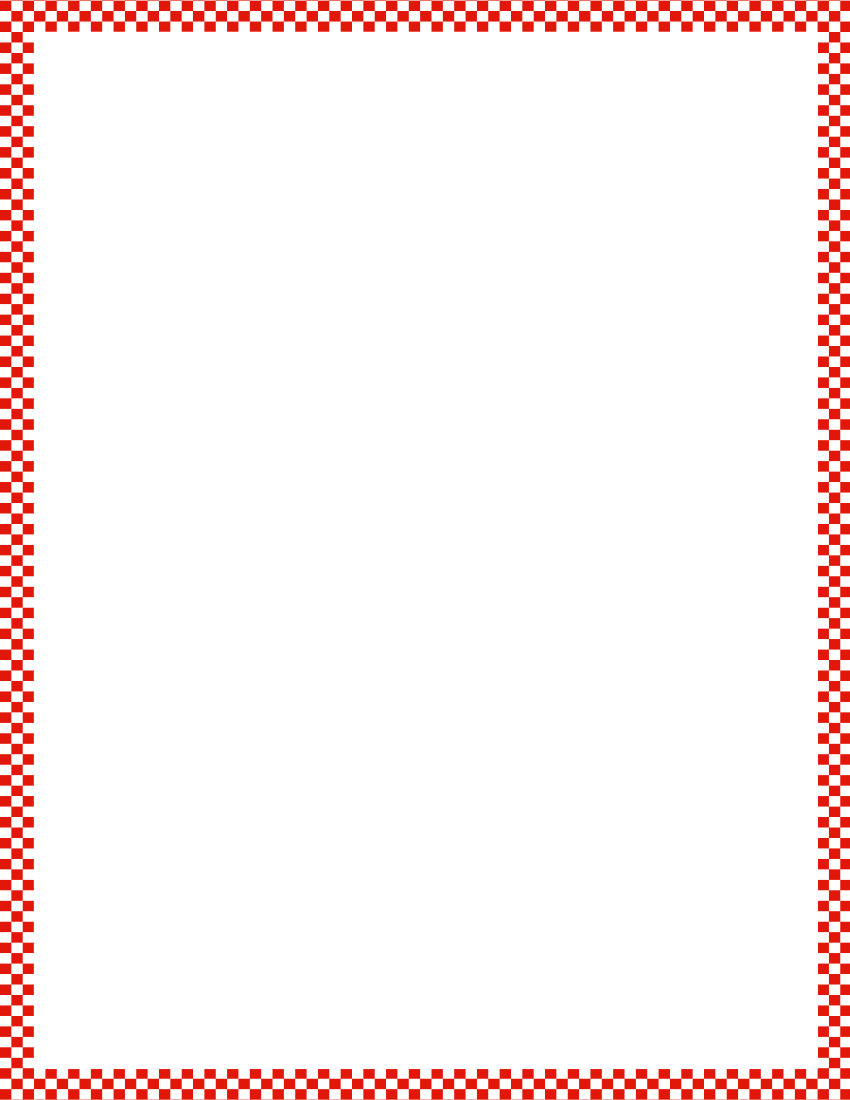 Module 1, Lesson 13
Fluency
Rekenrek Roller Coaster
Gradually raise your hand as the numbers increase and lower your hand as the numbers decrease, like the motion of a wave.
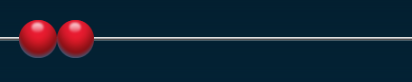 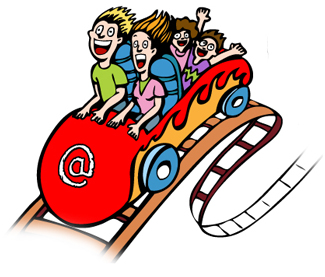 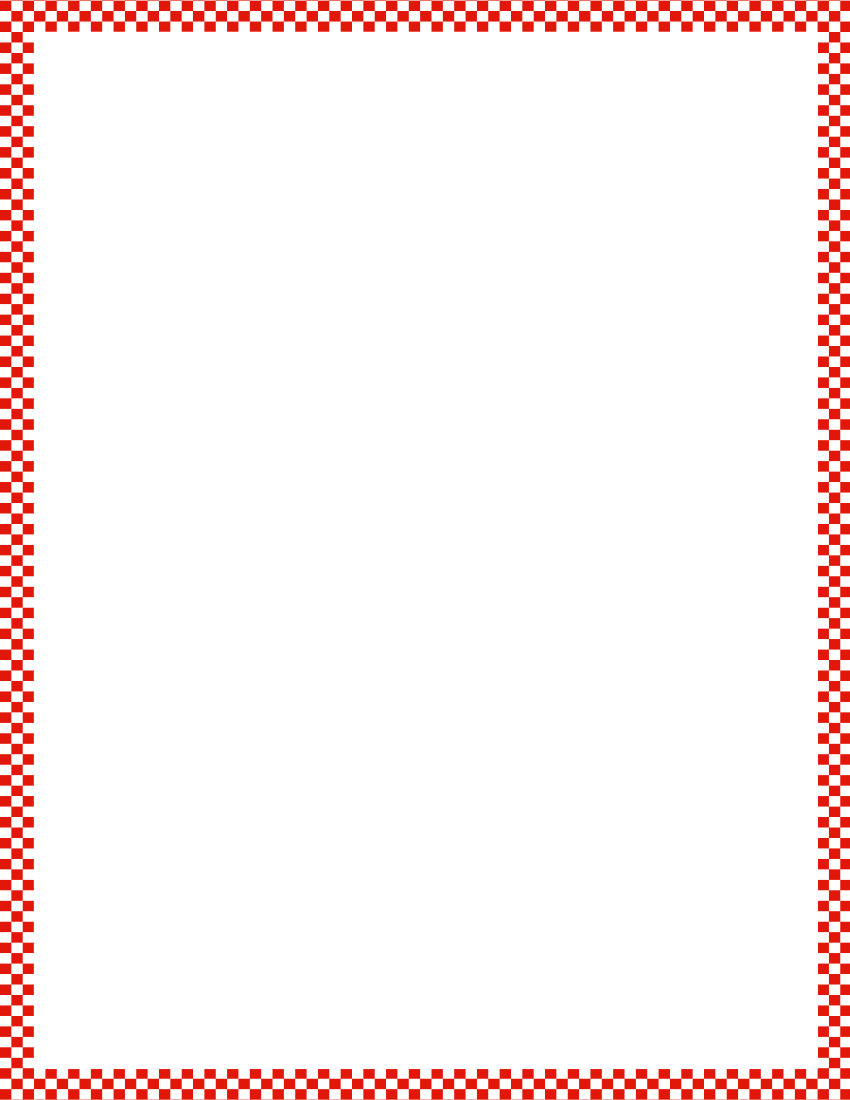 Module 1, Lesson 13
Fluency
Rekenrek Roller Coaster
Gradually raise your hand as the numbers increase and lower your hand as the numbers decrease, like the motion of a wave.
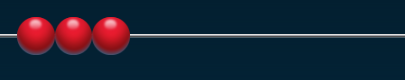 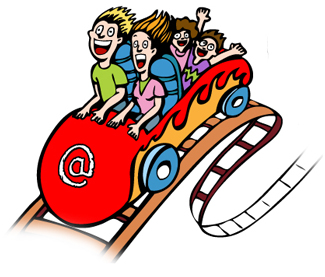 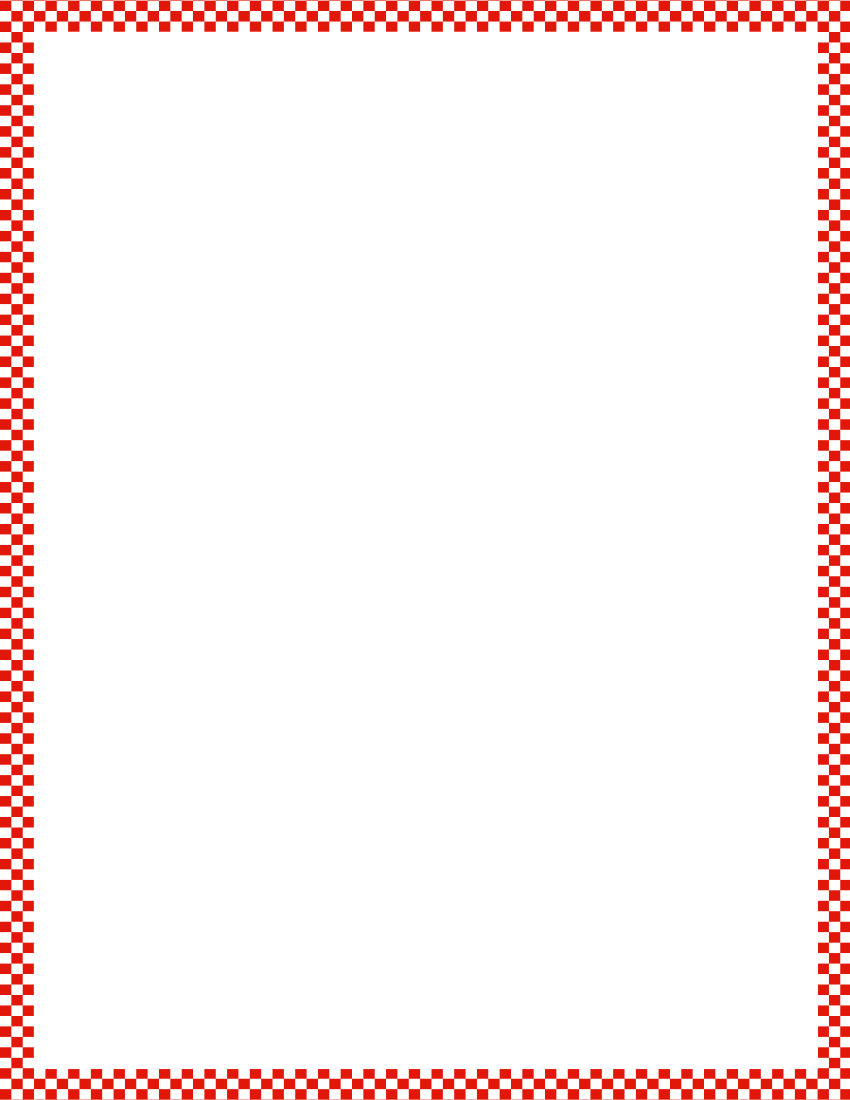 Module 1, Lesson 13
Fluency
Rekenrek Roller Coaster
Gradually raise your hand as the numbers increase and lower your hand as the numbers decrease, like the motion of a wave.
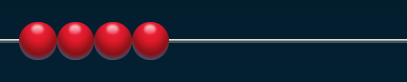 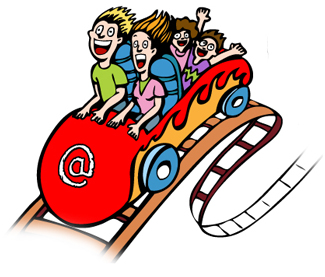 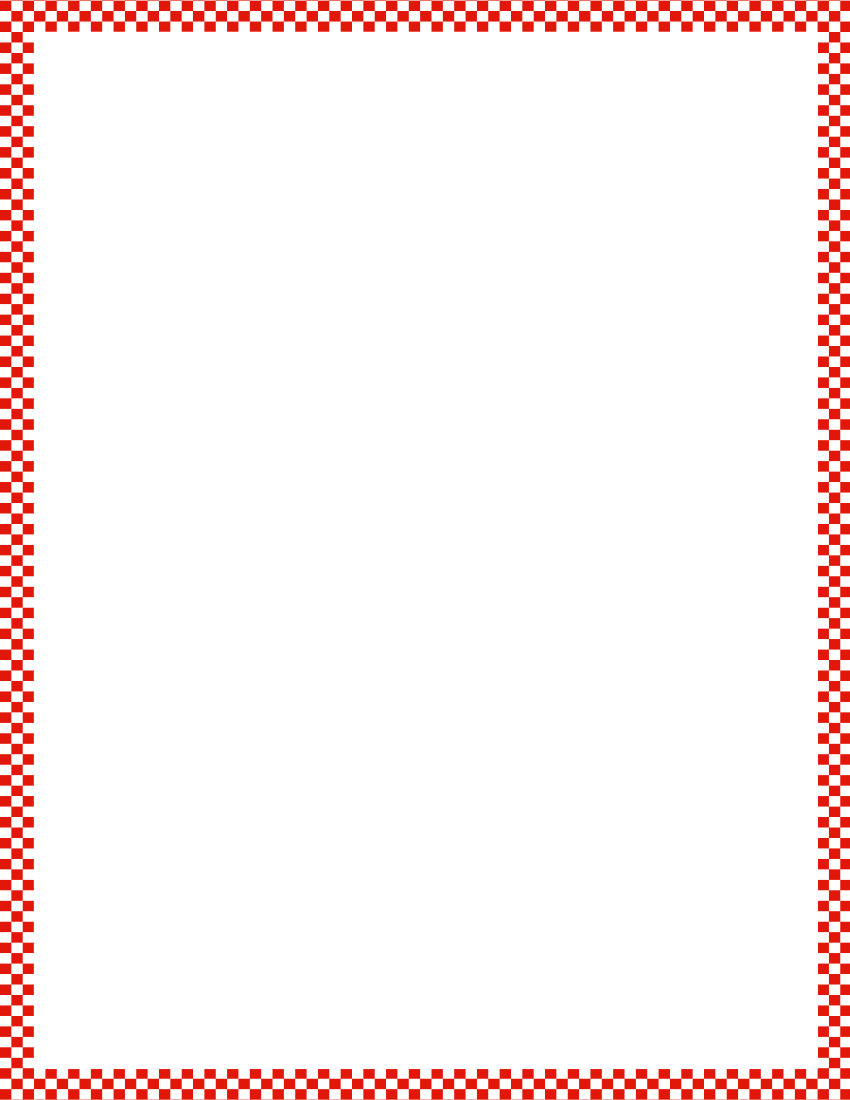 Module 1, Lesson 13
Fluency
Rekenrek Roller Coaster
Gradually raise your hand as the numbers increase and lower your hand as the numbers decrease, like the motion of a wave.
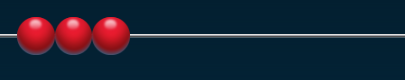 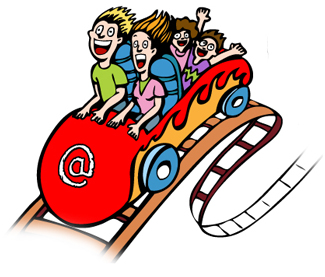 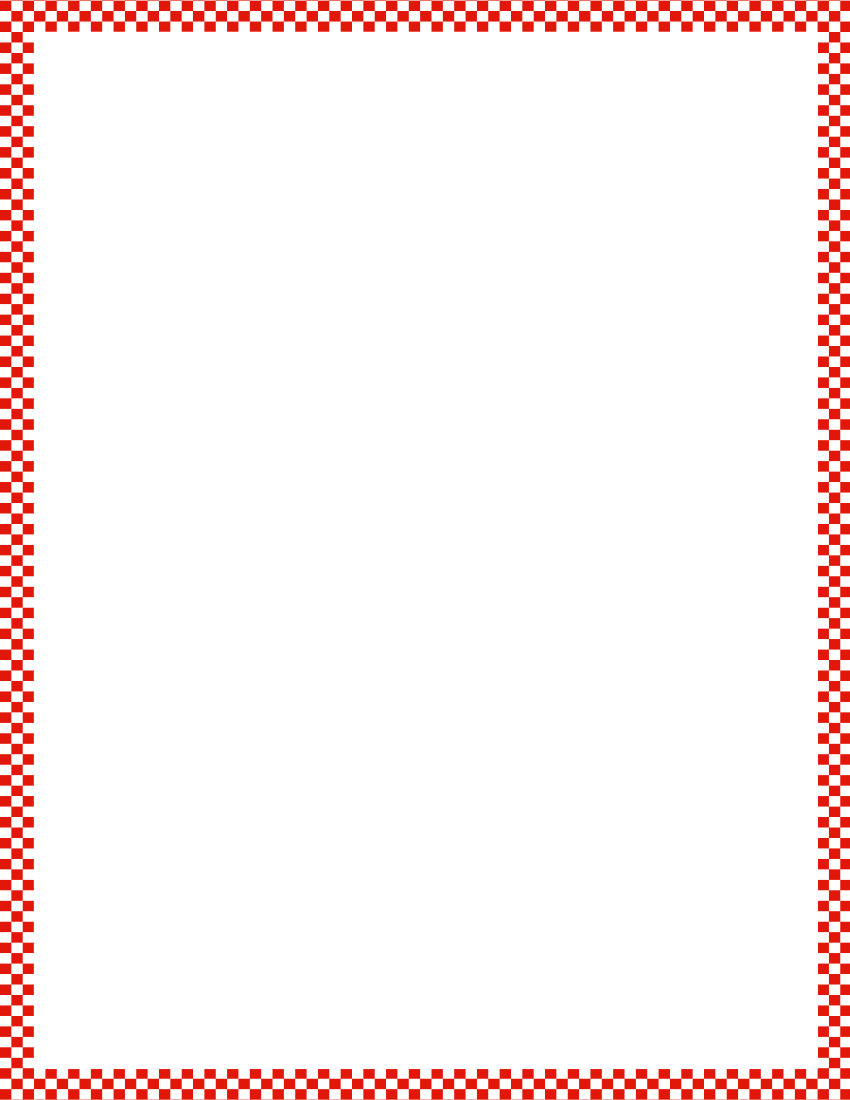 Module 1, Lesson 13
Fluency
Rekenrek Roller Coaster
Gradually raise your hand as the numbers increase and lower your hand as the numbers decrease, like the motion of a wave.
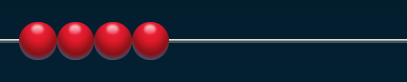 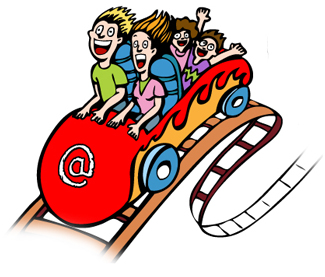 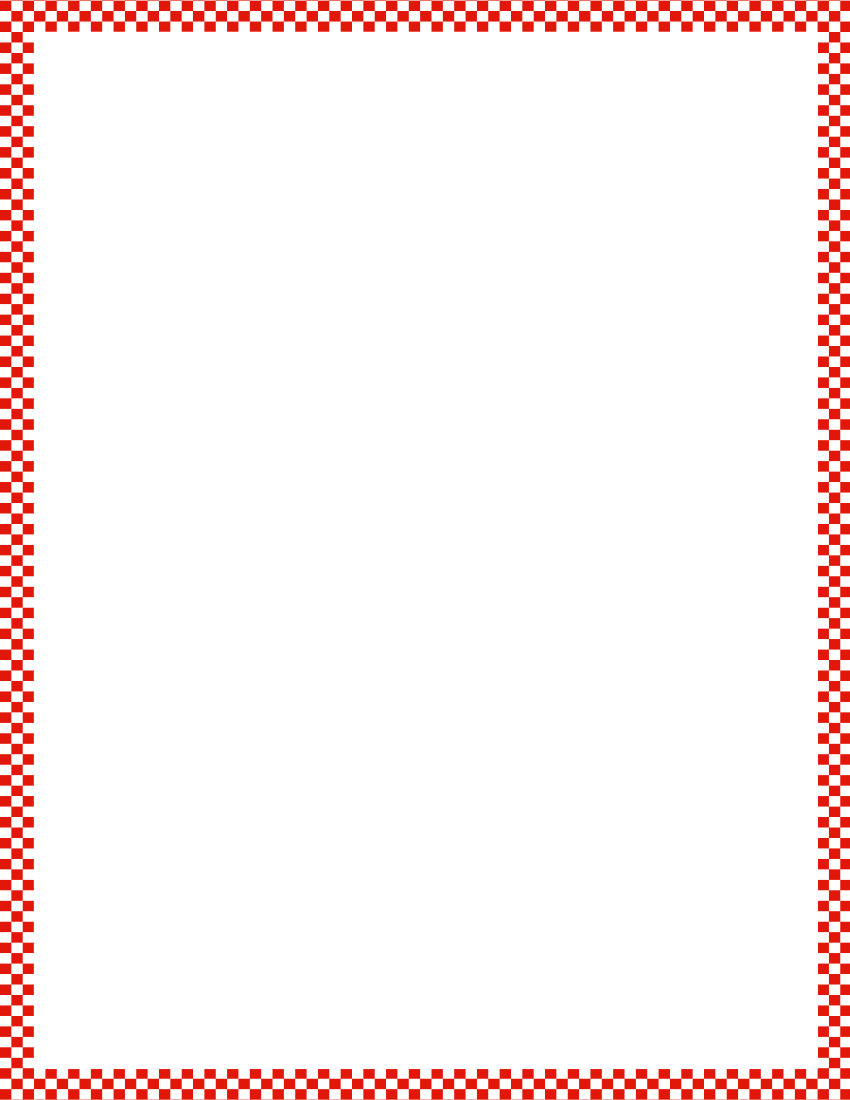 Module 1, Lesson 13
Fluency
Rekenrek Roller Coaster
Gradually raise your hand as the numbers increase and lower your hand as the numbers decrease, like the motion of a wave.
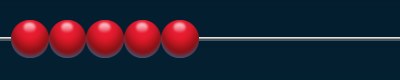 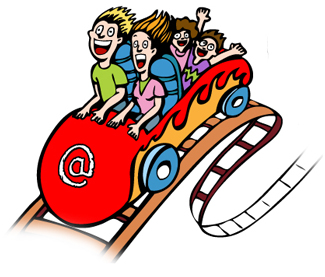 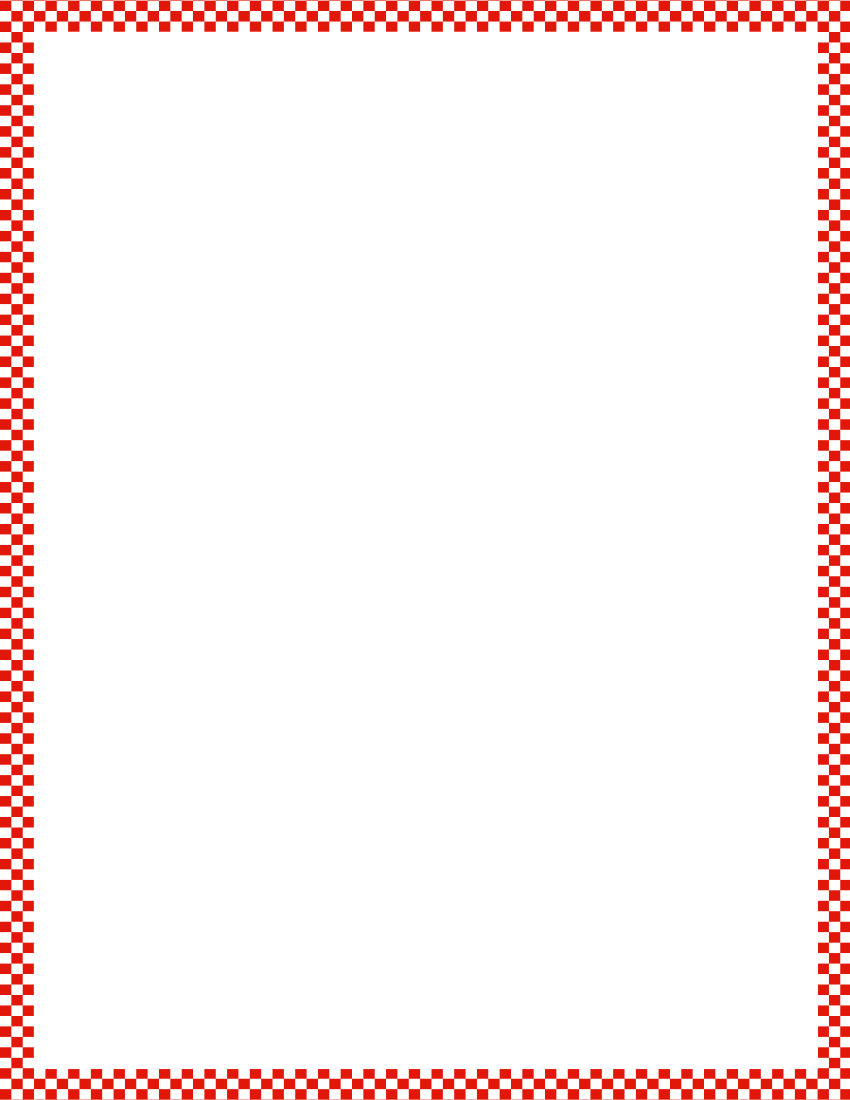 Module 1, Lesson 13
Fluency
Rekenrek Roller Coaster
Gradually raise your hand as the numbers increase and lower your hand as the numbers decrease, like the motion of a wave.
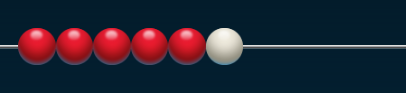 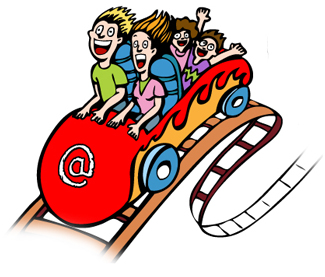 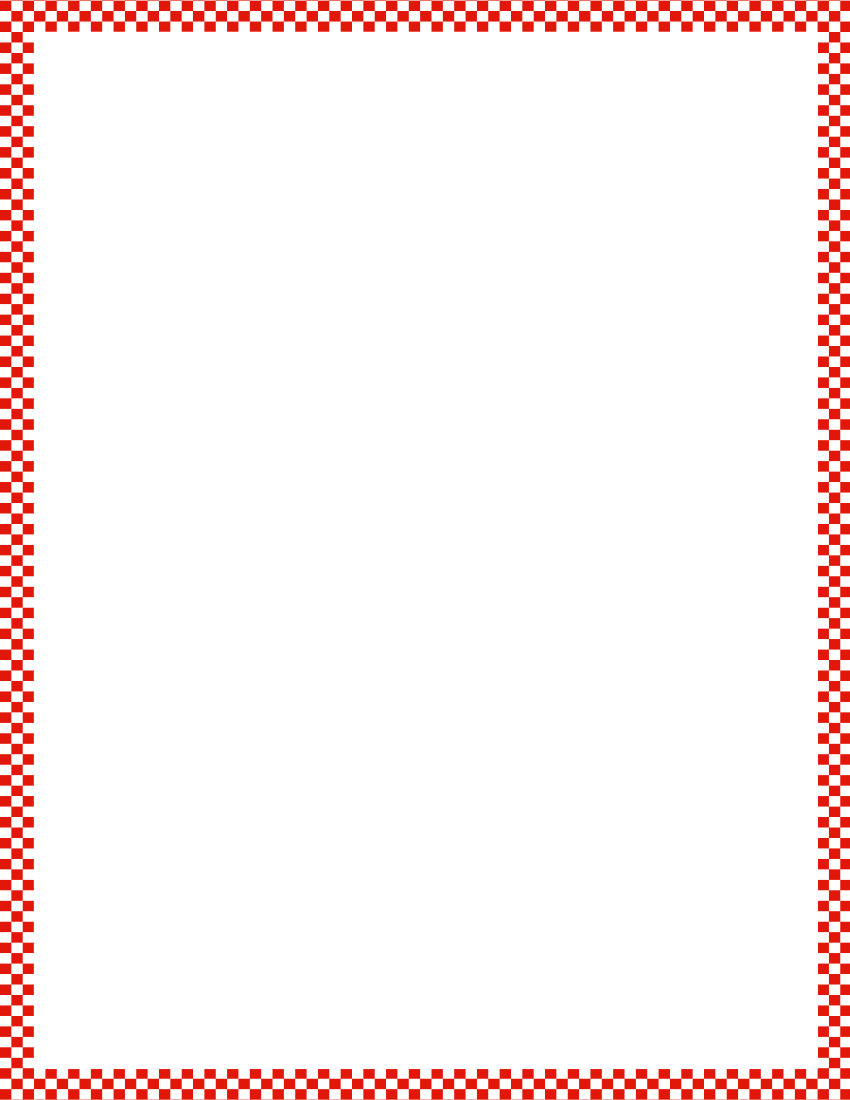 Module 1, Lesson 13
Fluency
Rekenrek Roller Coaster
Gradually raise your hand as the numbers increase and lower your hand as the numbers decrease, like the motion of a wave.
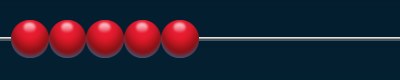 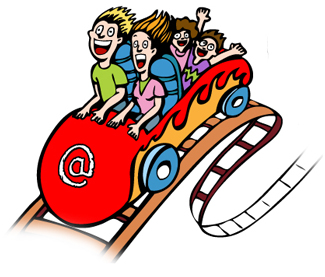 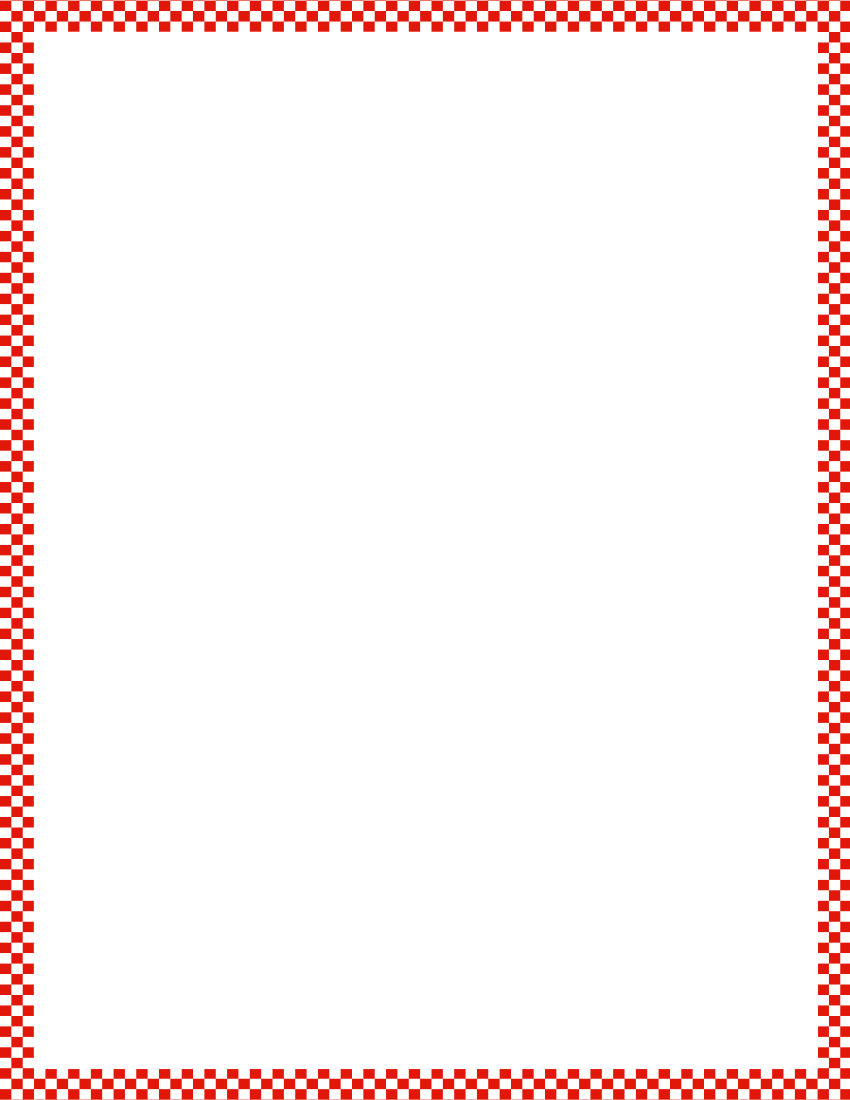 Module 1, Lesson 13
Fluency
Rekenrek Roller Coaster
Gradually raise your hand as the numbers increase and lower your hand as the numbers decrease, like the motion of a wave.
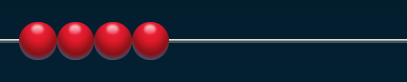 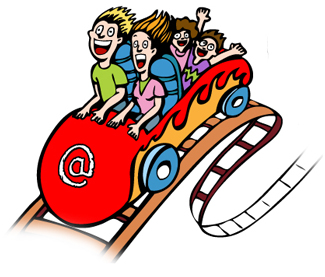 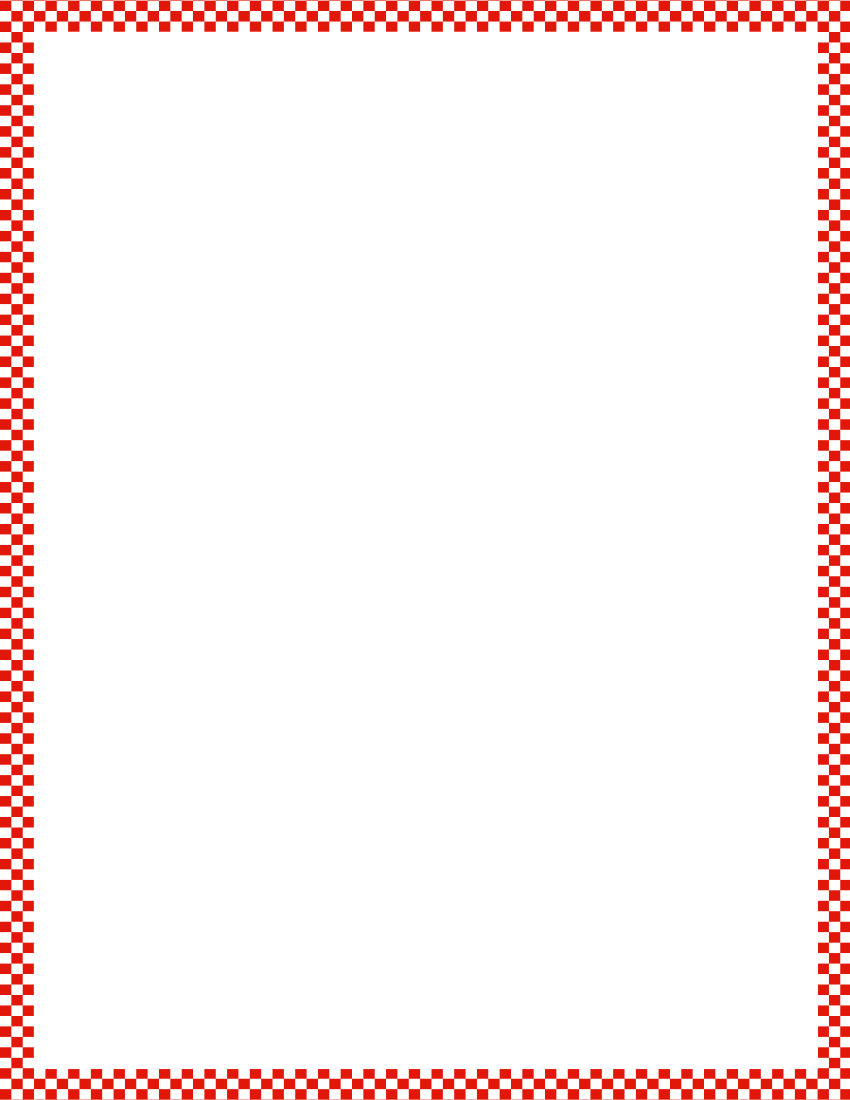 Module 1, Lesson 13
Fluency
Rekenrek Roller Coaster
Gradually raise your hand as the numbers increase and lower your hand as the numbers decrease, like the motion of a wave.
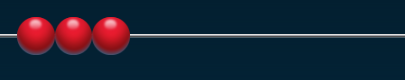 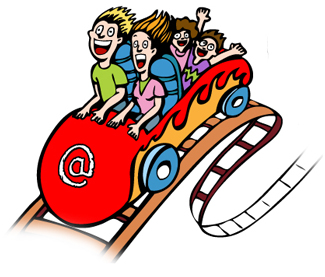 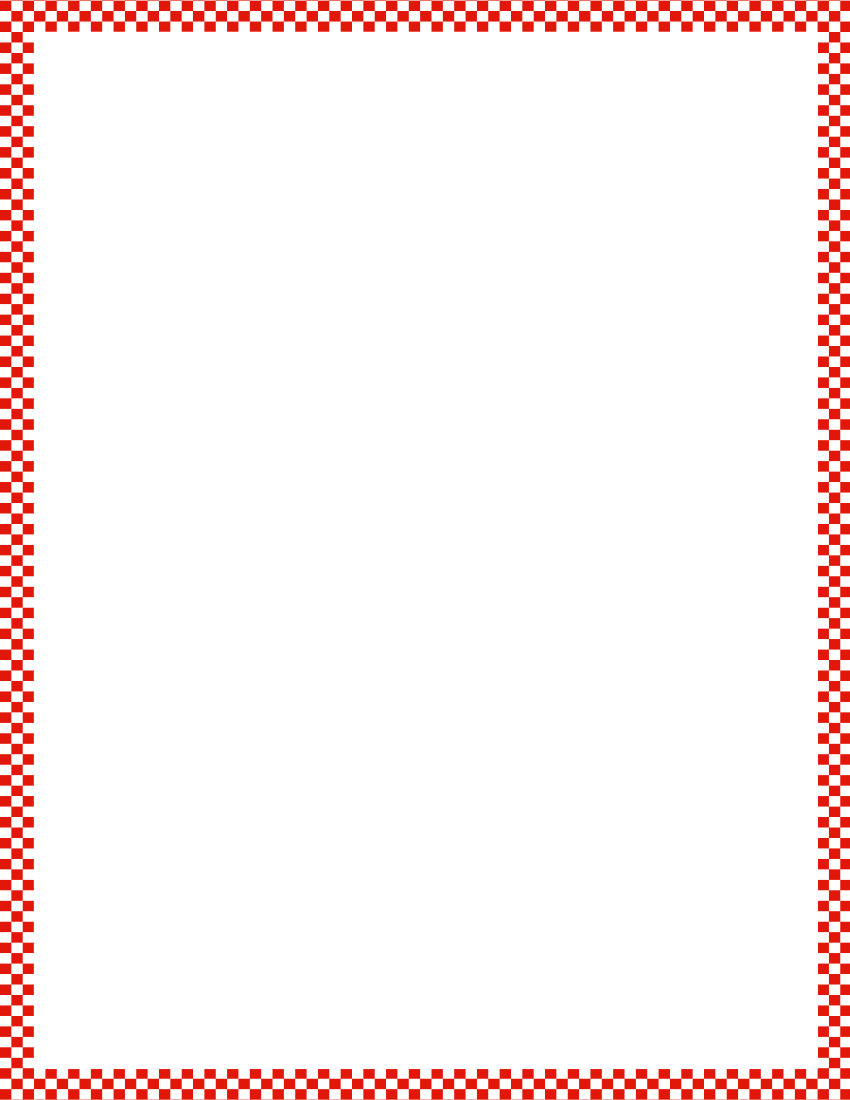 Module 1, Lesson 13
Fluency
Rekenrek Roller Coaster
Gradually raise your hand as the numbers increase and lower your hand as the numbers decrease, like the motion of a wave.
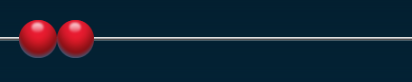 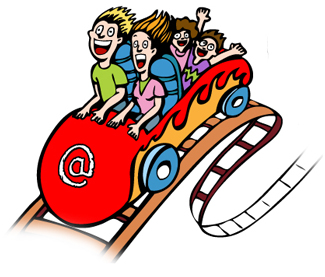 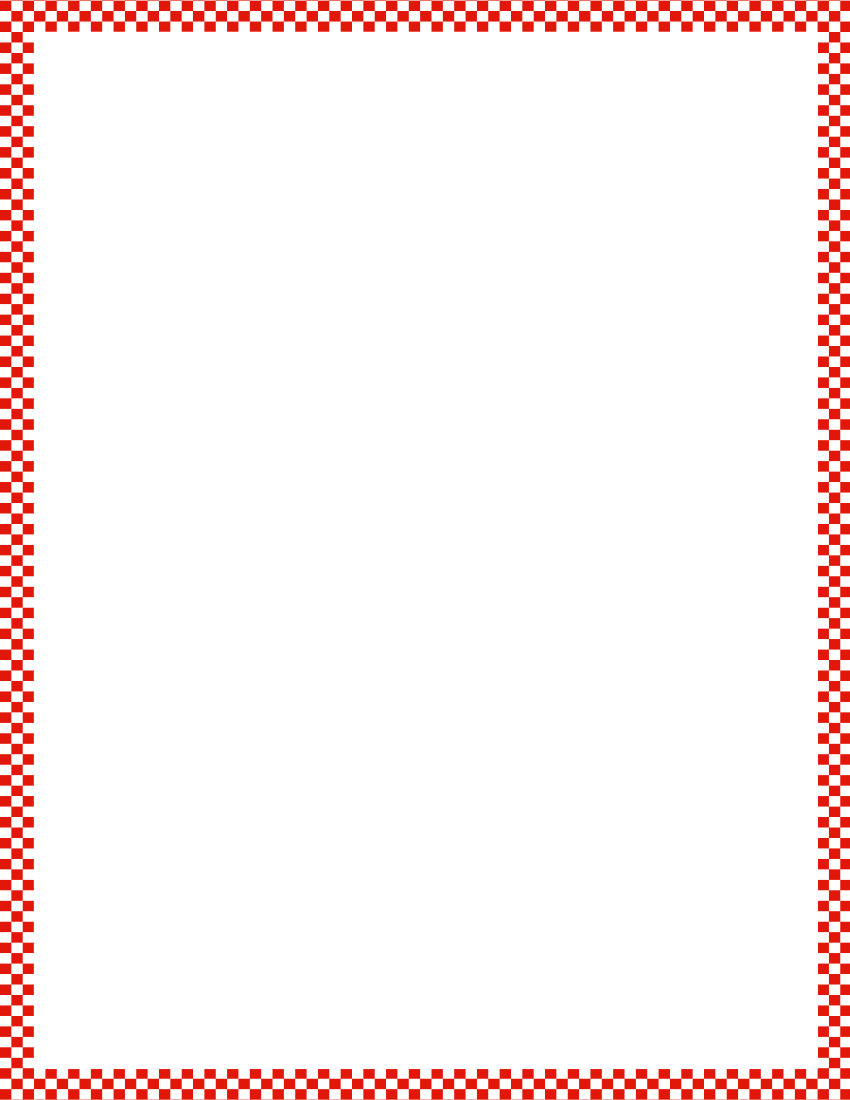 Module 1, Lesson 13
Fluency
Rekenrek Roller Coaster
Gradually raise your hand as the numbers increase and lower your hand as the numbers decrease, like the motion of a wave.
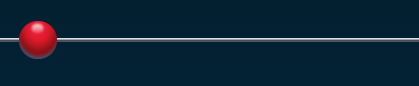 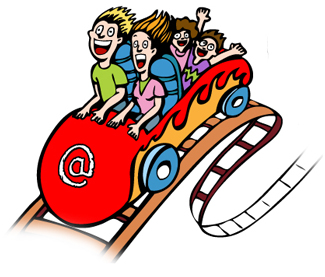 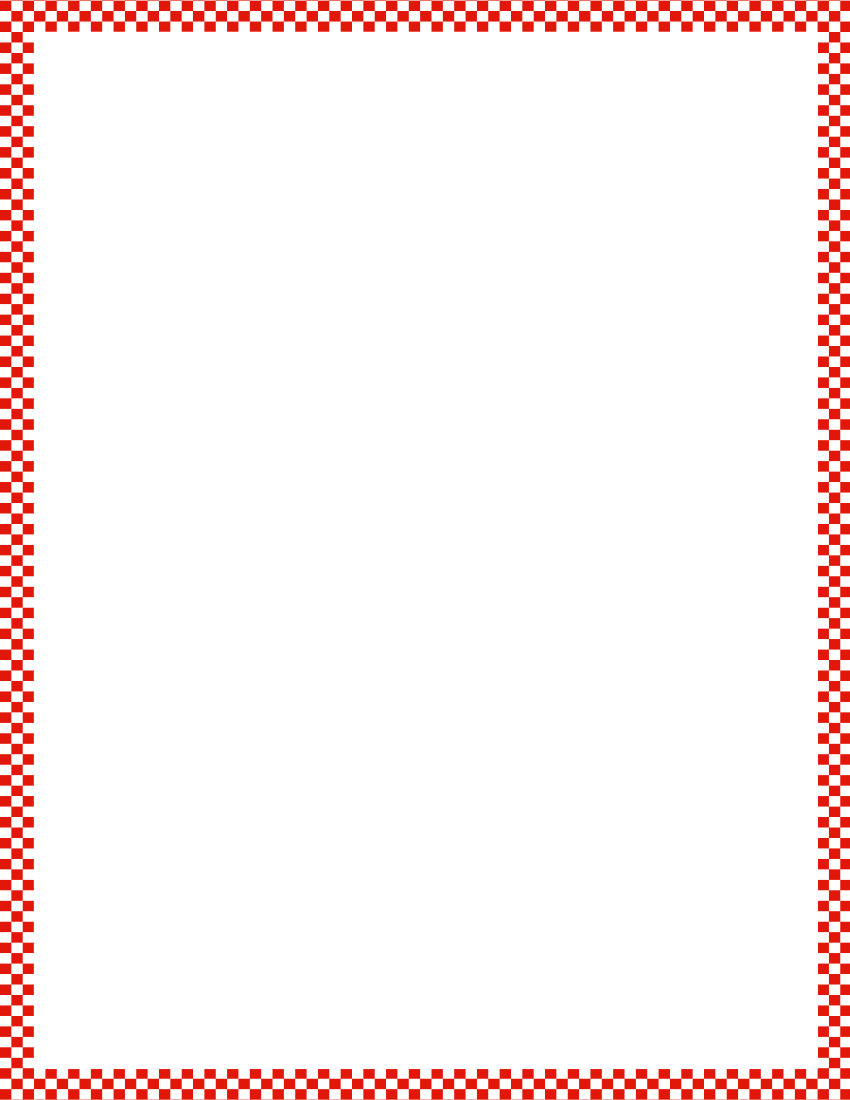 Module 1, Lesson 13
Fluency
Rekenrek Roller Coaster
Gradually raise your hand as the numbers increase and lower your hand as the numbers decrease, like the motion of a wave.
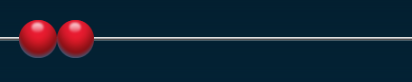 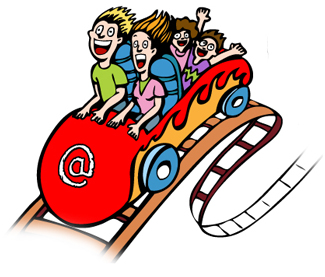 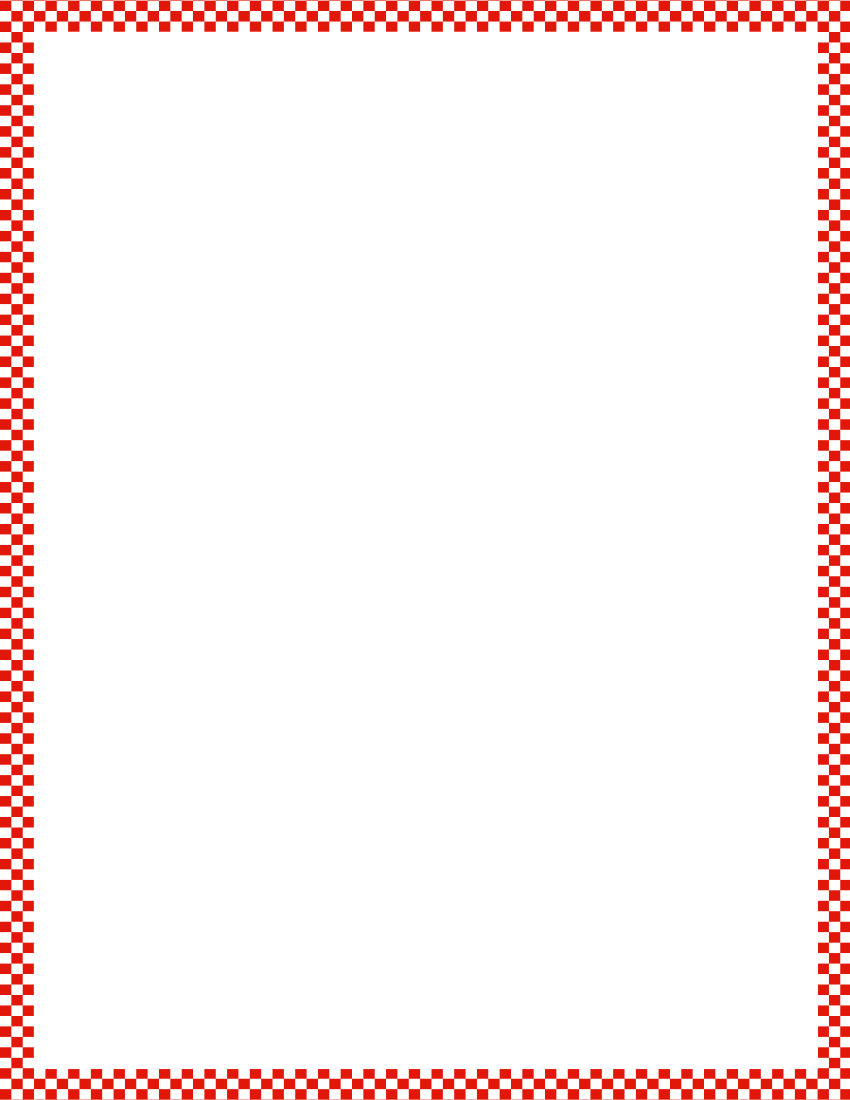 Module 1, Lesson 13
Fluency
Rekenrek Roller Coaster
Gradually raise your hand as the numbers increase and lower your hand as the numbers decrease, like the motion of a wave.
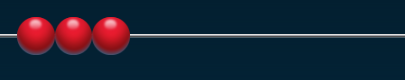 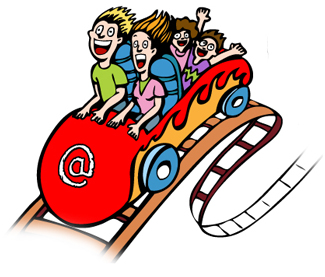 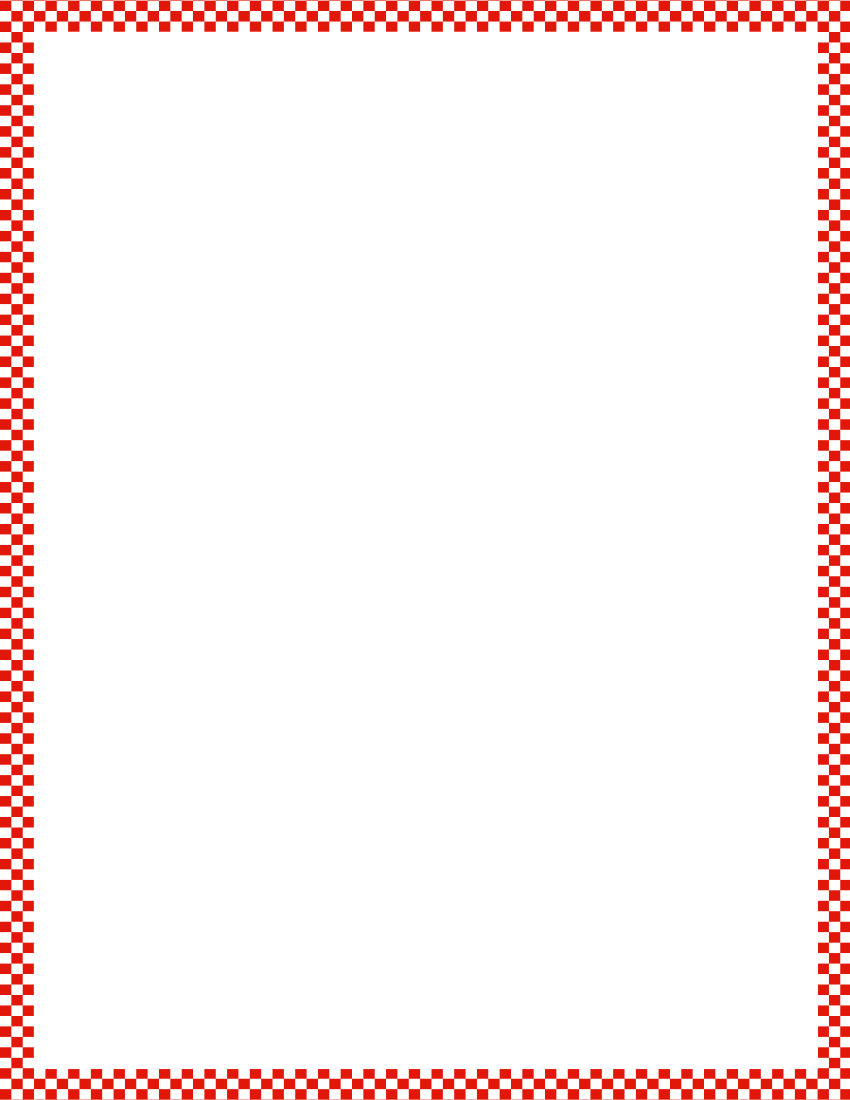 Module 1, Lesson 13
Fluency
Rekenrek Roller Coaster
Gradually raise your hand as the numbers increase and lower your hand as the numbers decrease, like the motion of a wave.
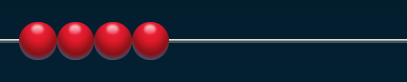 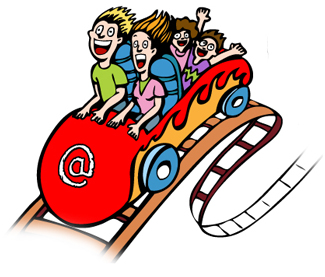 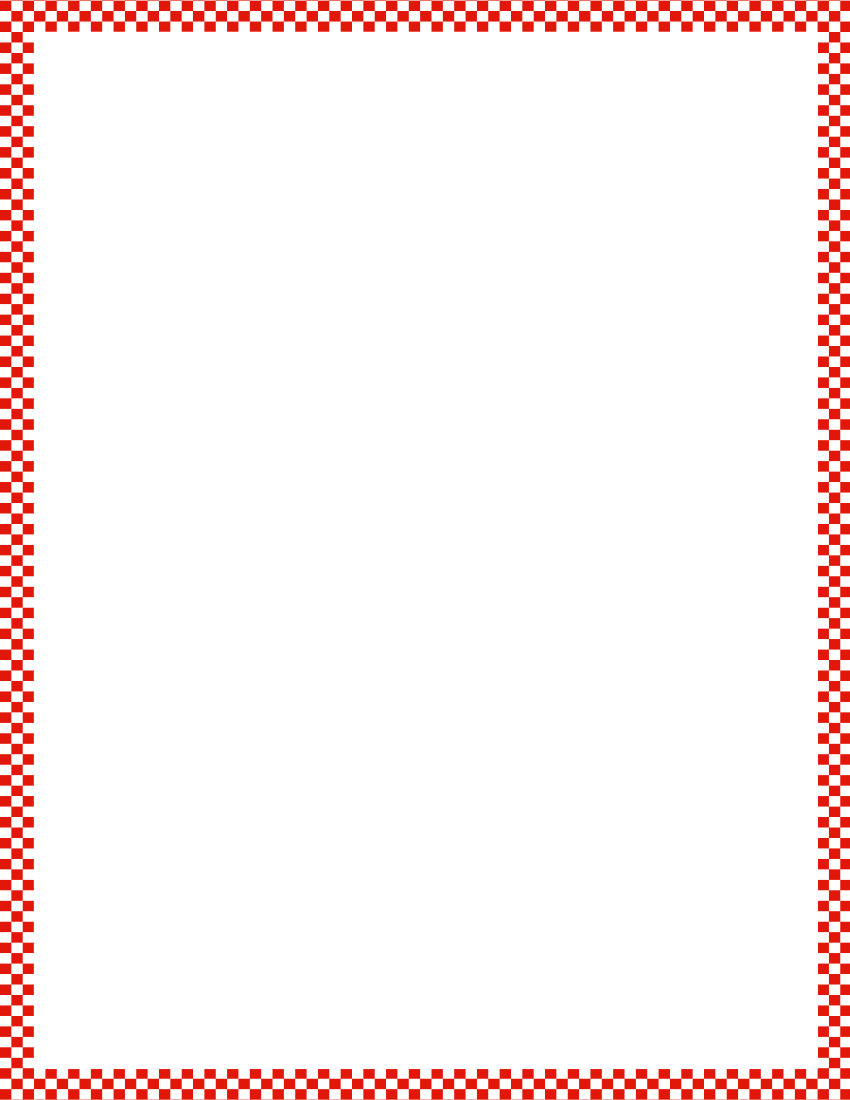 Module 1, Lesson 13
Fluency
Rekenrek Roller Coaster
Gradually raise your hand as the numbers increase and lower your hand as the numbers decrease, like the motion of a wave.
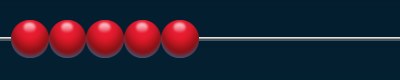 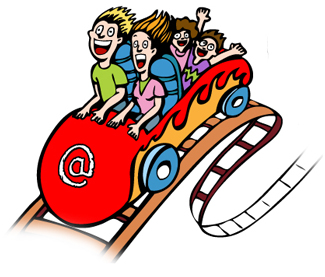 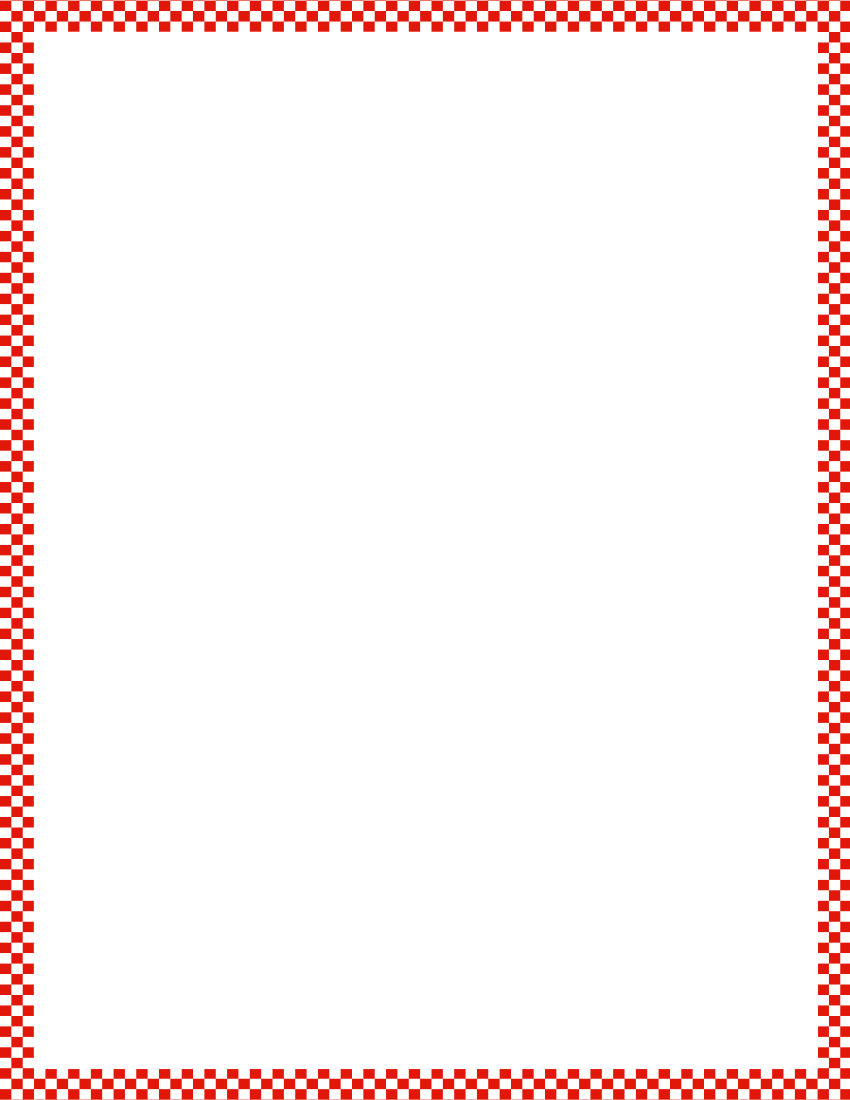 Module 1, Lesson 13
Fluency
Rekenrek Roller Coaster
Gradually raise your hand as the numbers increase and lower your hand as the numbers decrease, like the motion of a wave.
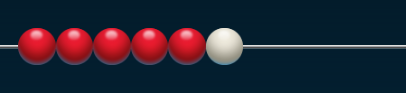 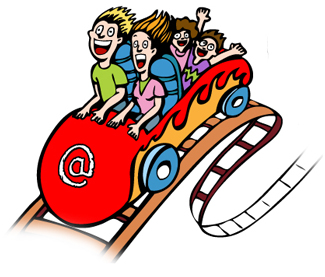 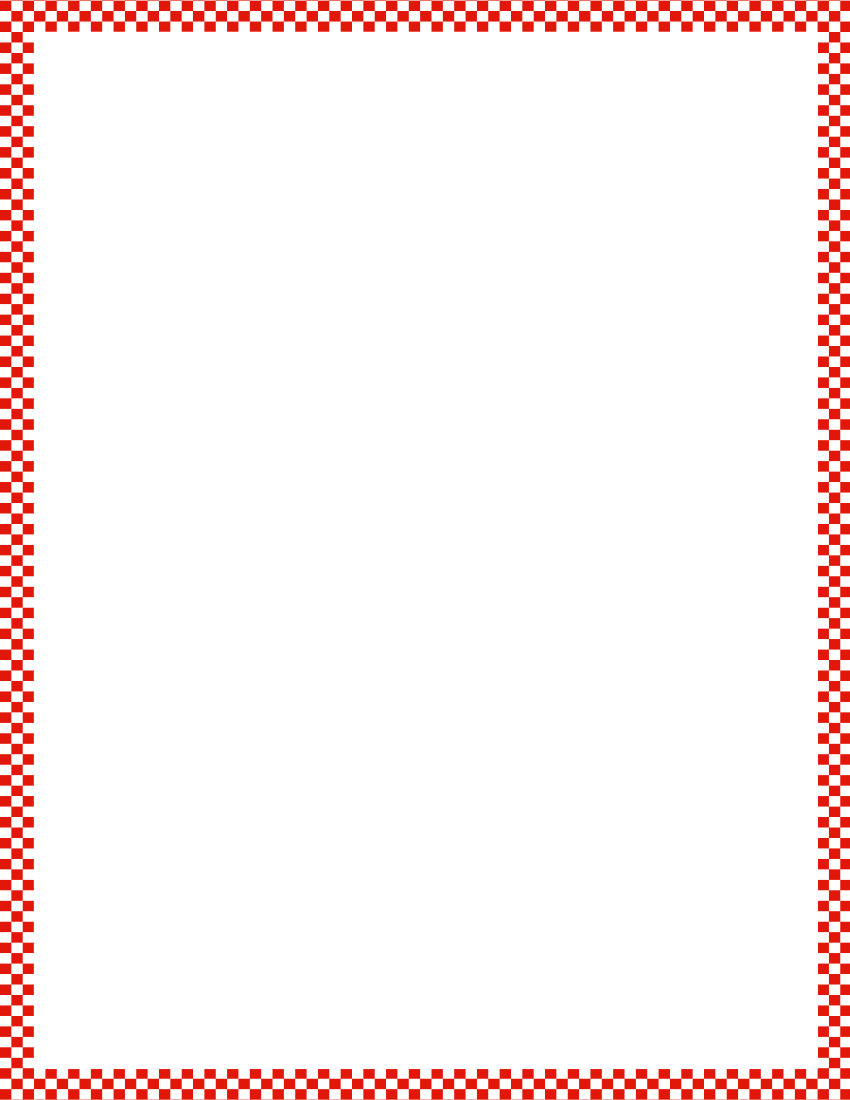 Module 1, Lesson 13
Fluency
Show Me Fingers to 5
Let’s play Show Me Fingers.  I’ll say a number, and you show me that many fingers, the same way as before.  Remember to start on the pinky, and don’t skip any fingers!  Show a fist for 0.  Ready?
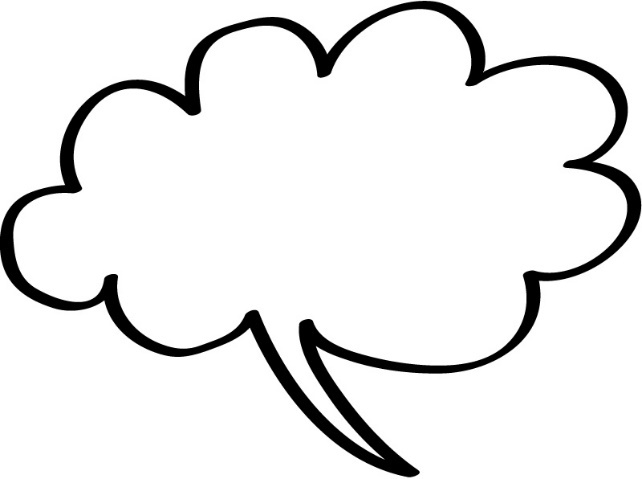 0
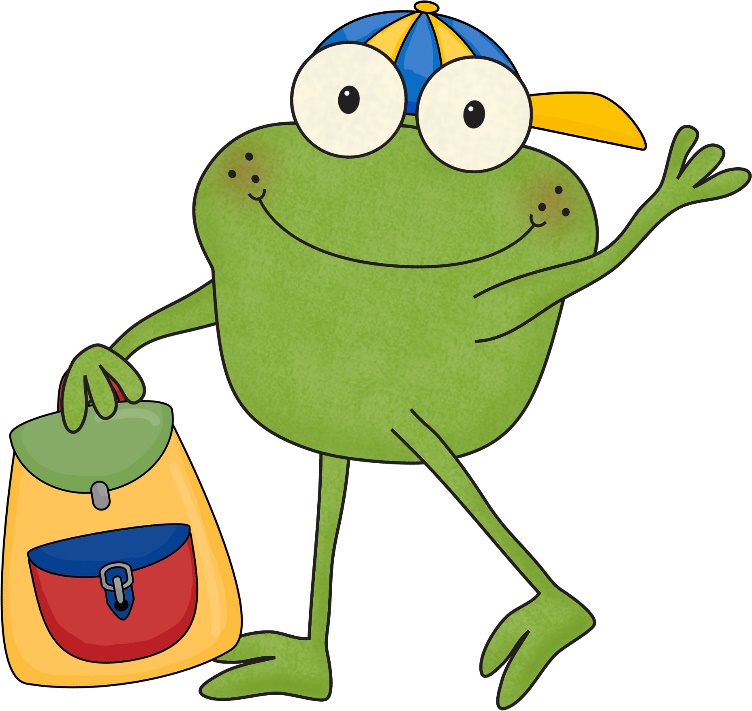 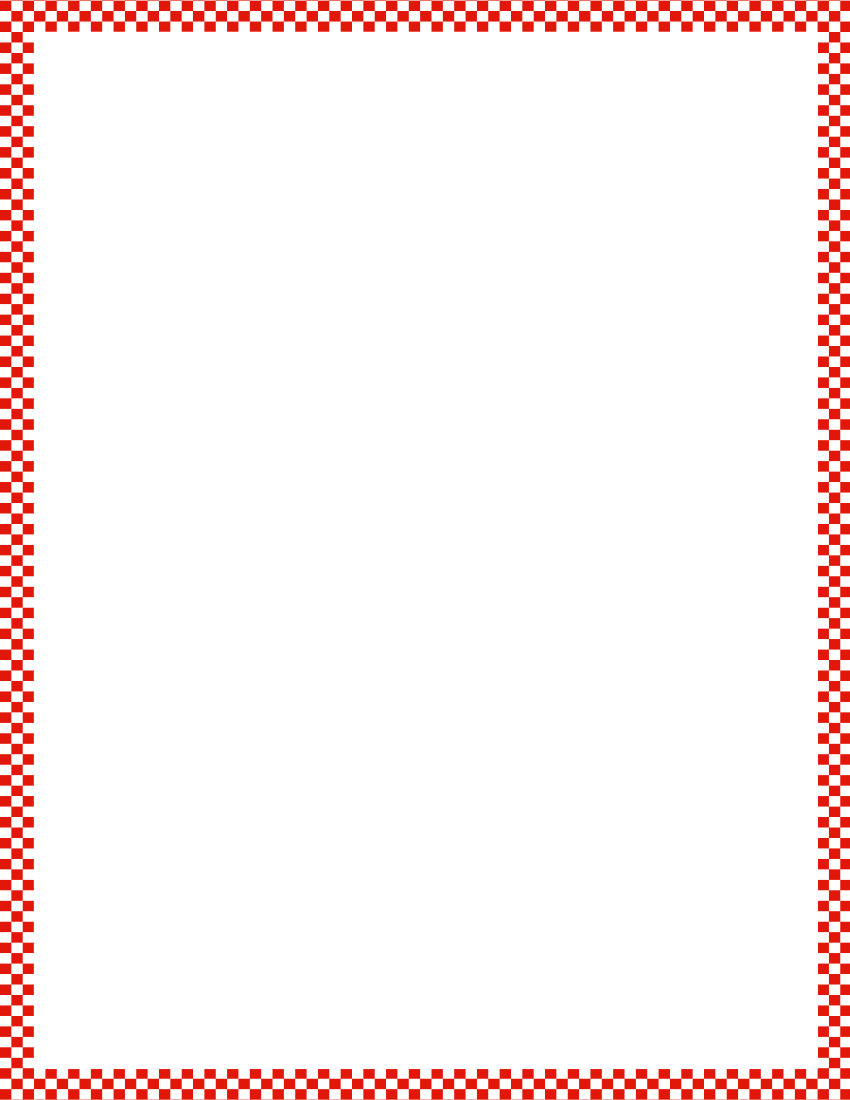 Module 1, Lesson 13
Fluency
Show Me Fingers to 5
Let’s play Show Me Fingers.  I’ll say a number, and you show me that many fingers, the same way as before.  Remember to start on the pinky, and don’t skip any fingers!  Show a fist for 0.  Ready?
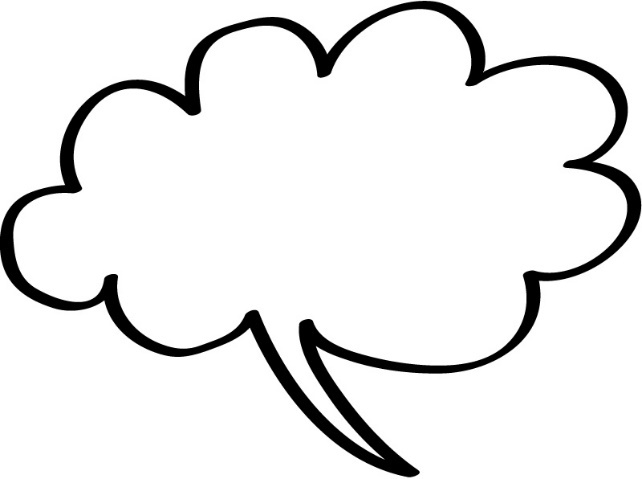 1
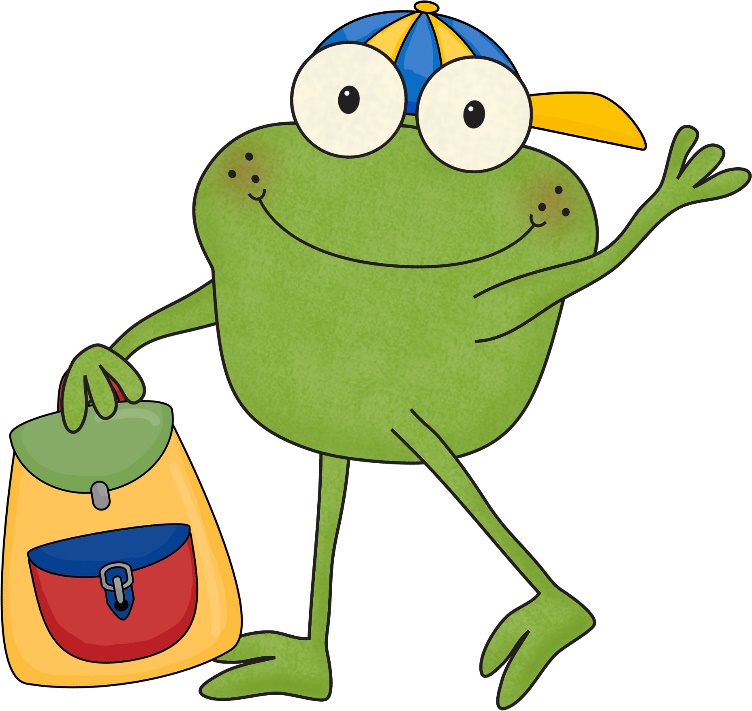 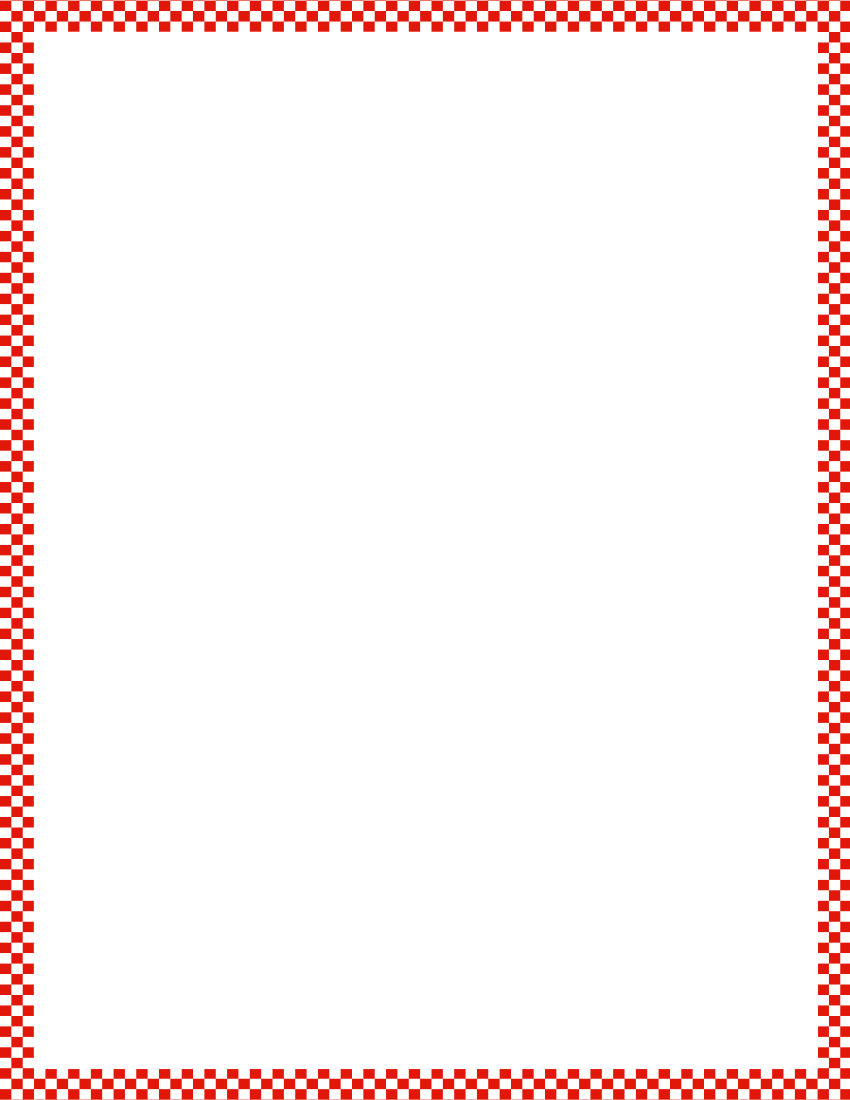 Module 1, Lesson 13
Fluency
Show Me Fingers to 5
Let’s play Show Me Fingers.  I’ll say a number, and you show me that many fingers, the same way as before.  Remember to start on the pinky, and don’t skip any fingers!  Show a fist for 0.  Ready?
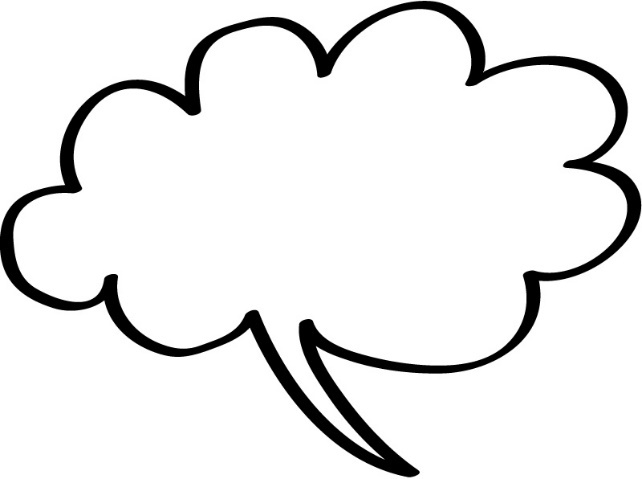 2
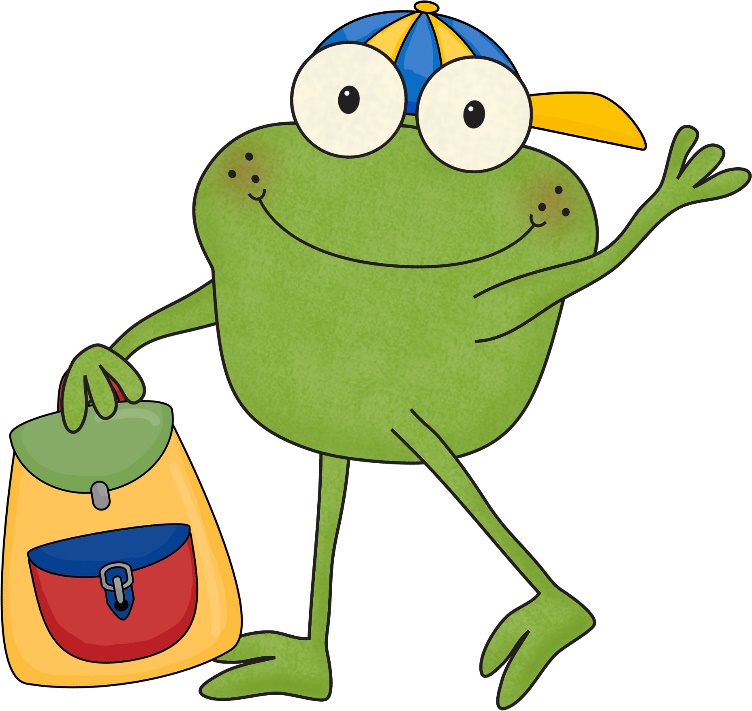 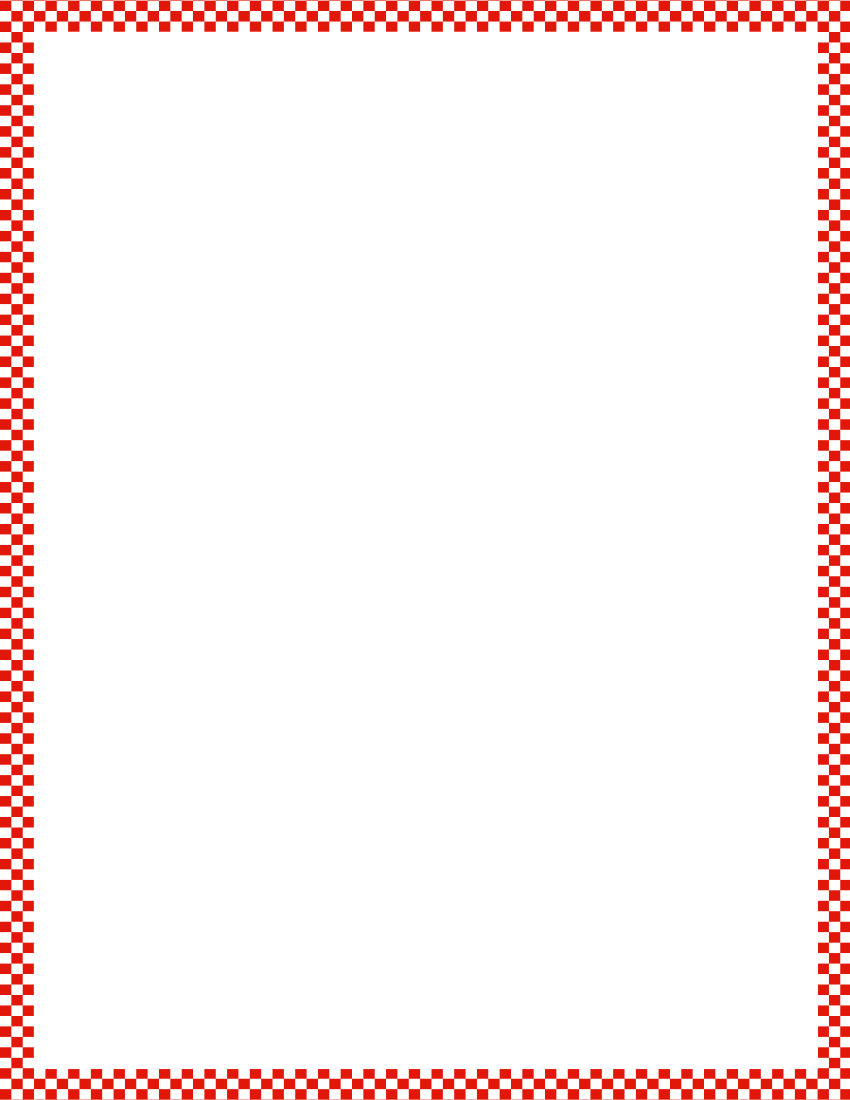 Module 1, Lesson 13
Fluency
Show Me Fingers to 5
Let’s play Show Me Fingers.  I’ll say a number, and you show me that many fingers, the same way as before.  Remember to start on the pinky, and don’t skip any fingers!  Show a fist for 0.  Ready?
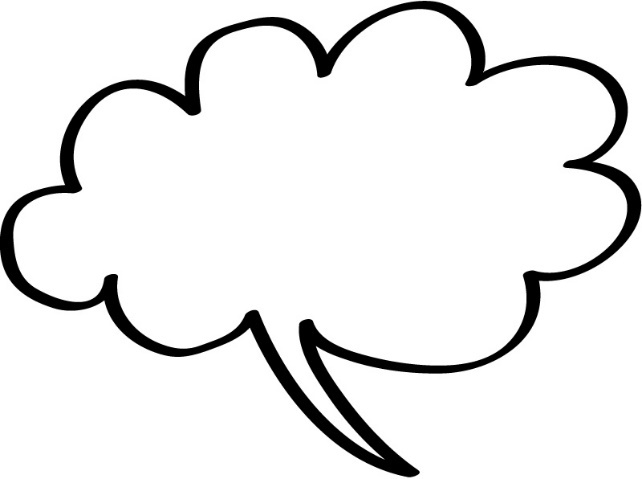 1
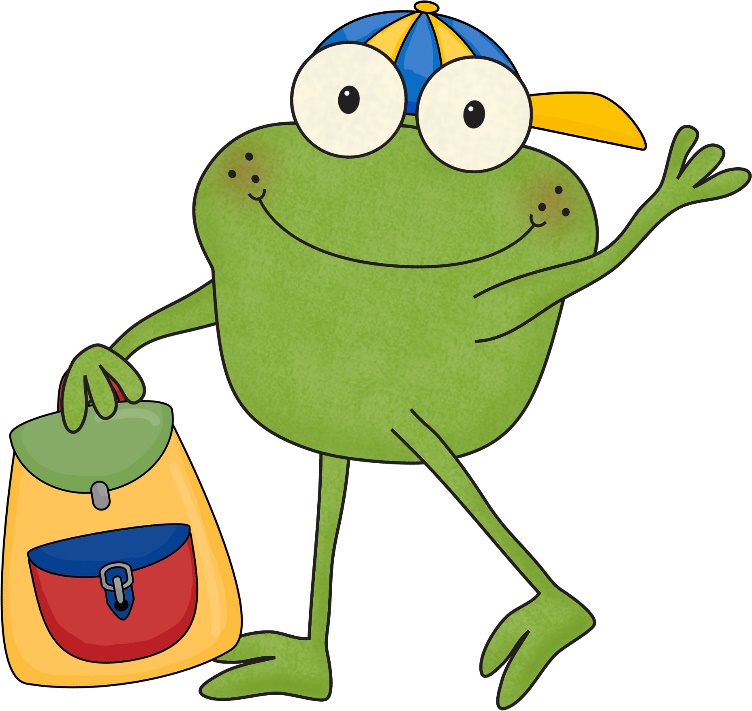 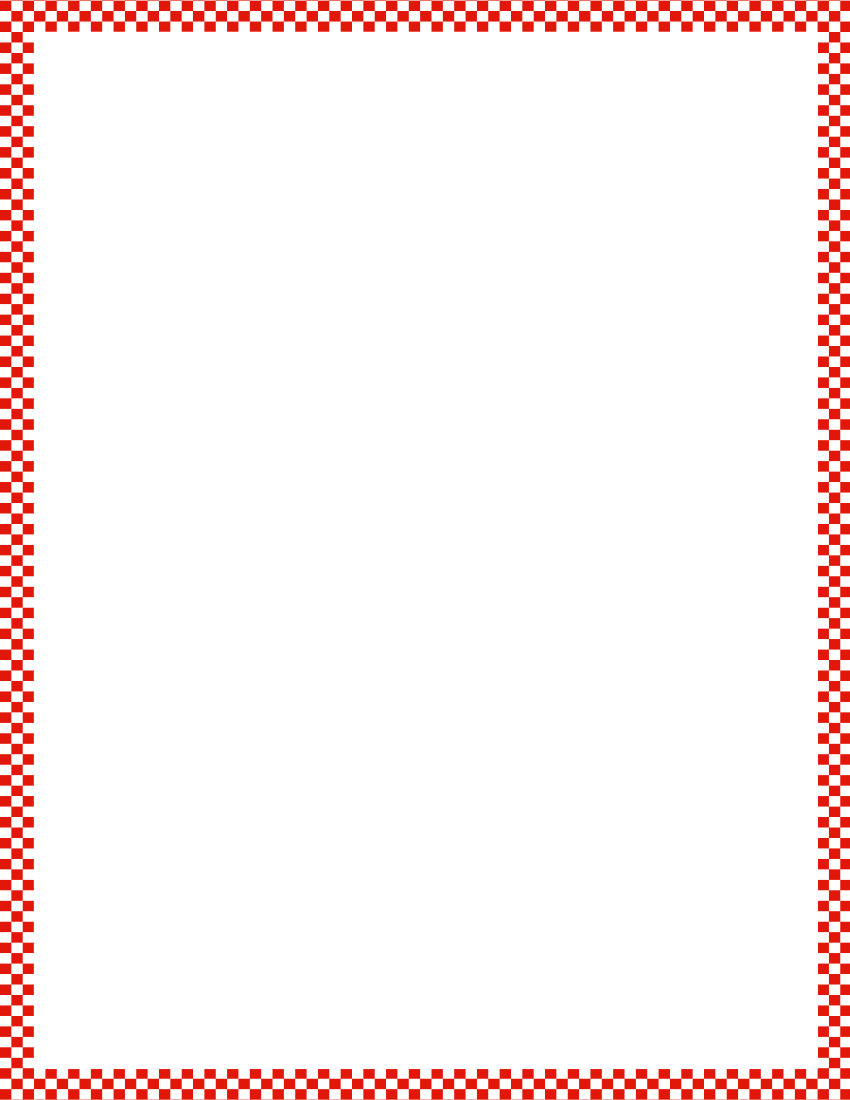 Module 1, Lesson 13
Fluency
Show Me Fingers to 5
Let’s play Show Me Fingers.  I’ll say a number, and you show me that many fingers, the same way as before.  Remember to start on the pinky, and don’t skip any fingers!  Show a fist for 0.  Ready?
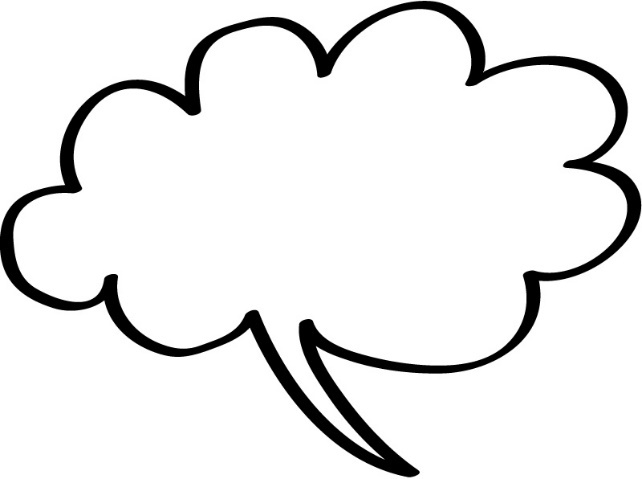 0
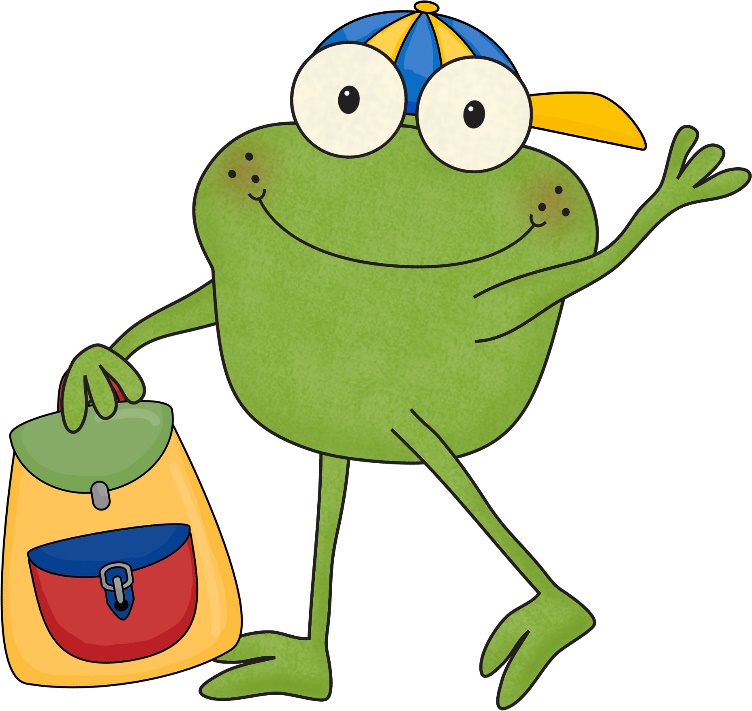 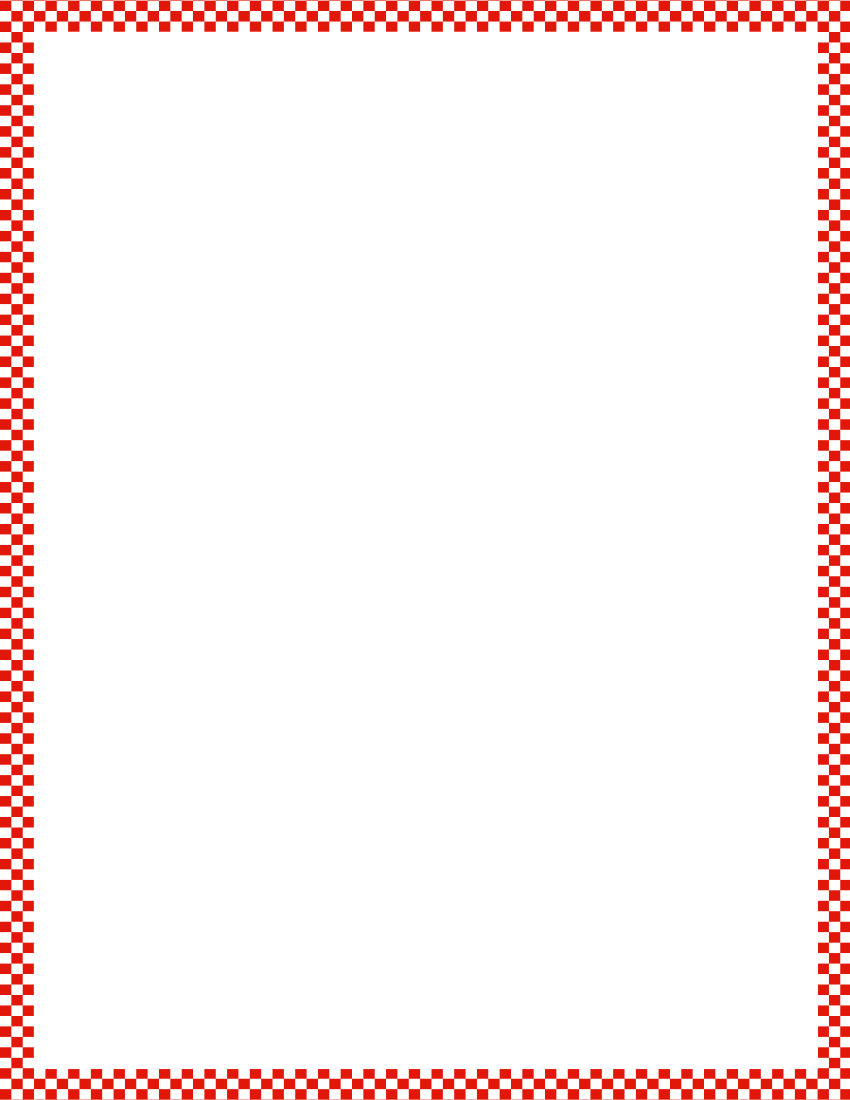 Module 1, Lesson 13
Fluency
Show Me Fingers to 5
Let’s play Show Me Fingers.  I’ll say a number, and you show me that many fingers, the same way as before.  Remember to start on the pinky, and don’t skip any fingers!  Show a fist for 0.  Ready?
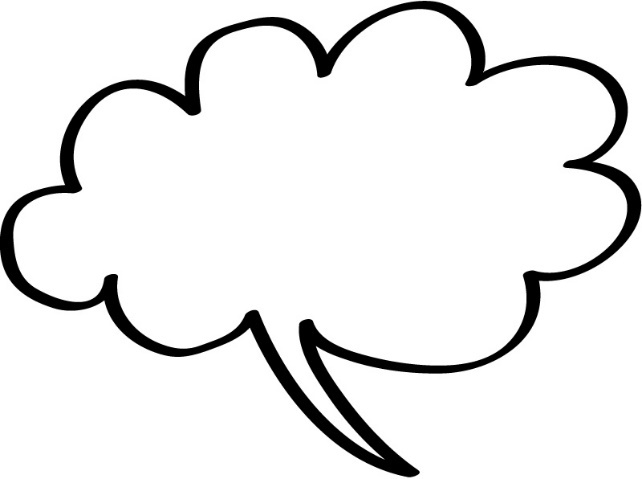 1
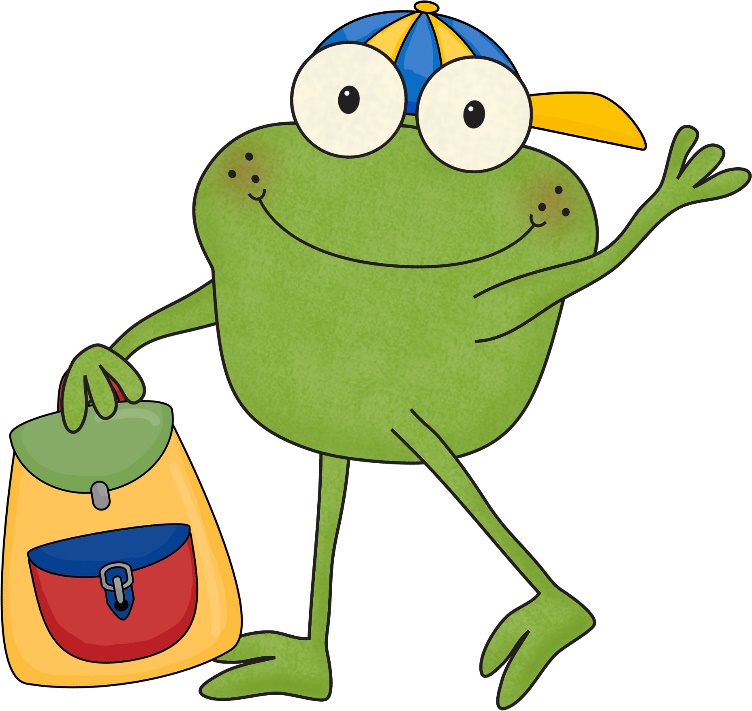 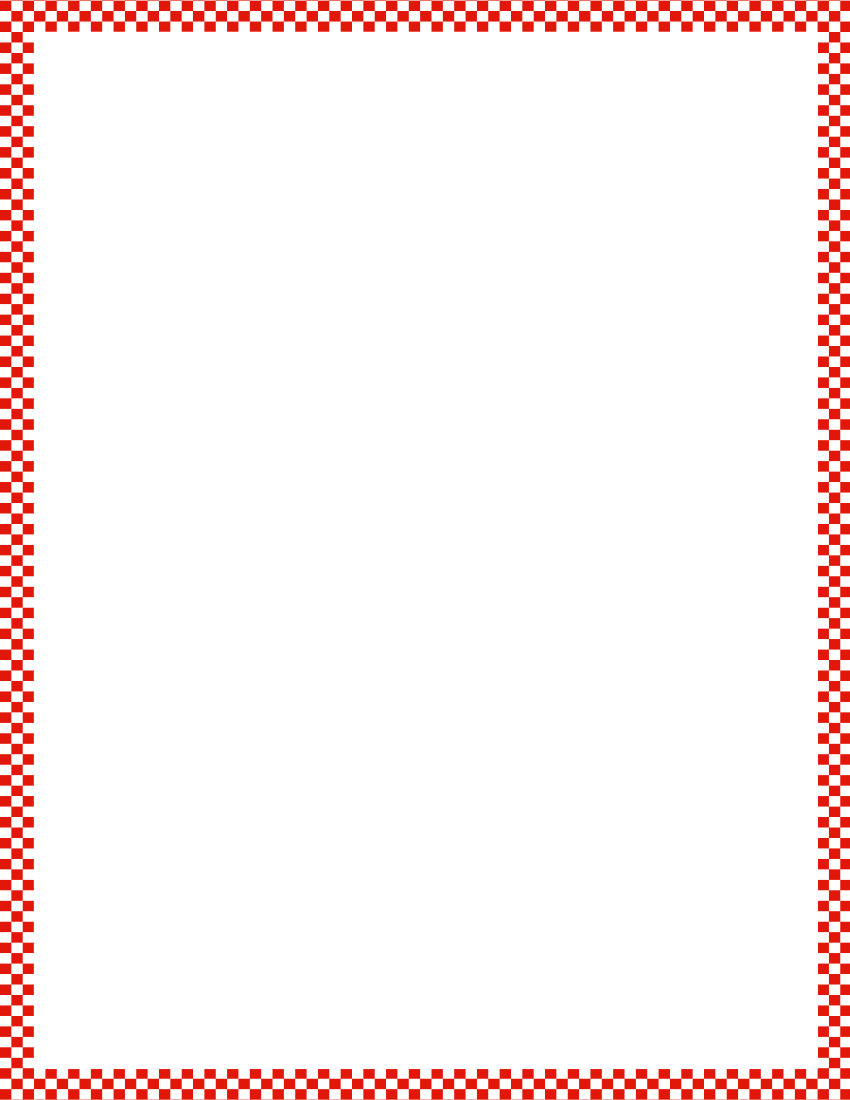 Module 1, Lesson 13
Fluency
Show Me Fingers to 5
Let’s play Show Me Fingers.  I’ll say a number, and you show me that many fingers, the same way as before.  Remember to start on the pinky, and don’t skip any fingers!  Show a fist for 0.  Ready?
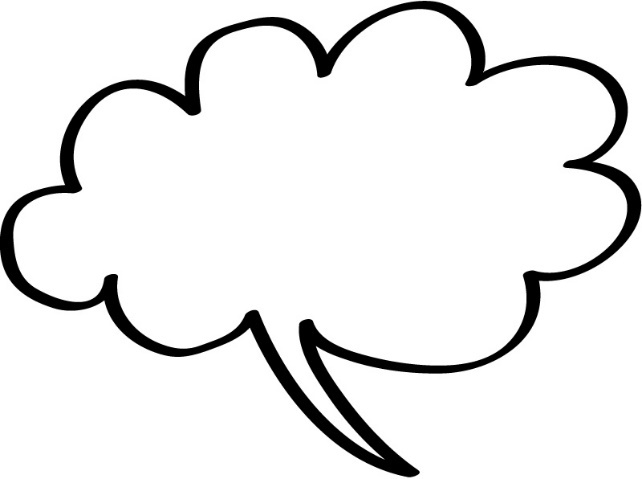 2
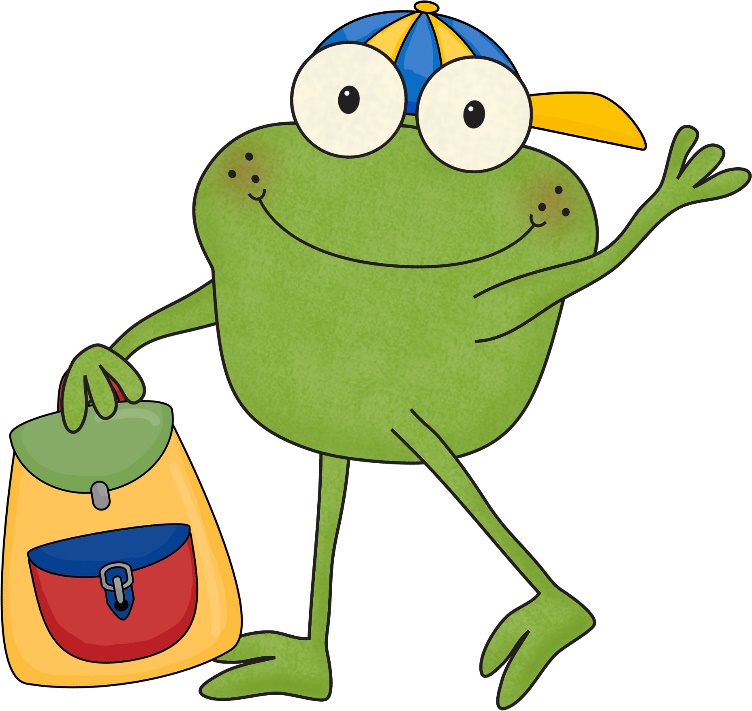 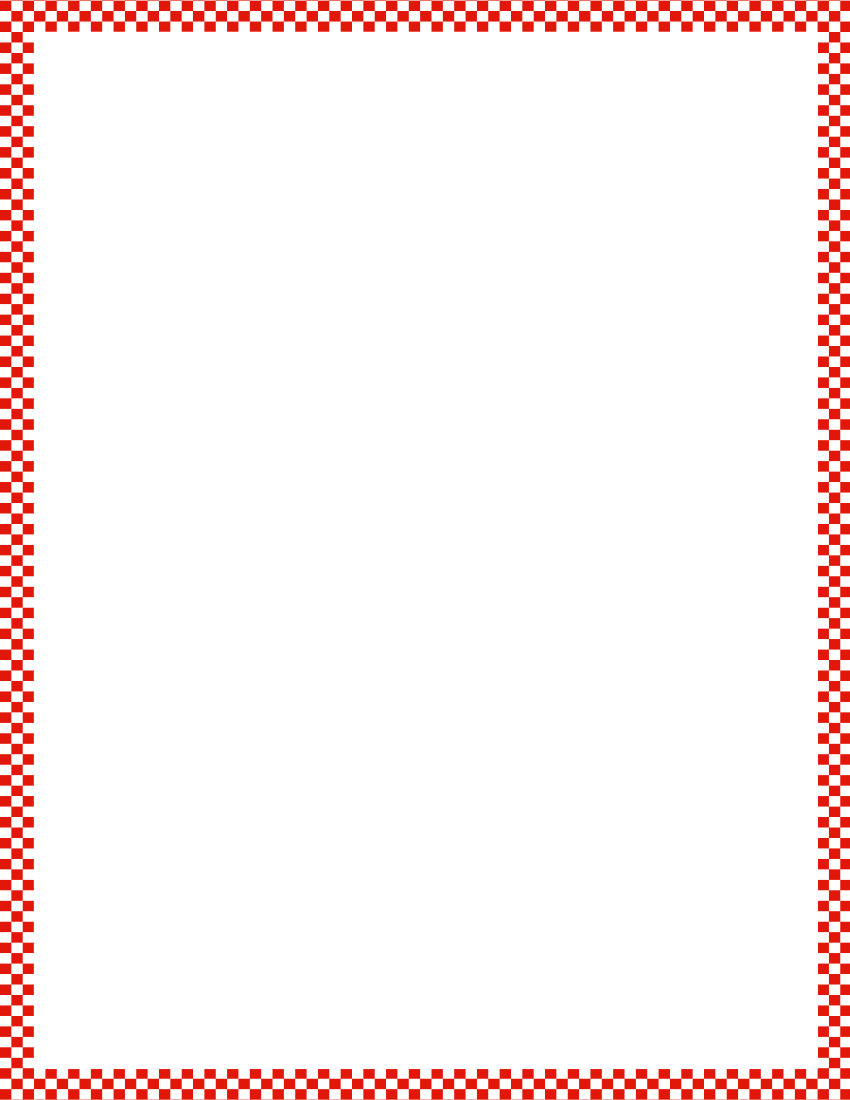 Module 1, Lesson 13
Fluency
Show Me Fingers to 5
Let’s play Show Me Fingers.  I’ll say a number, and you show me that many fingers, the same way as before.  Remember to start on the pinky, and don’t skip any fingers!  Show a fist for 0.  Ready?
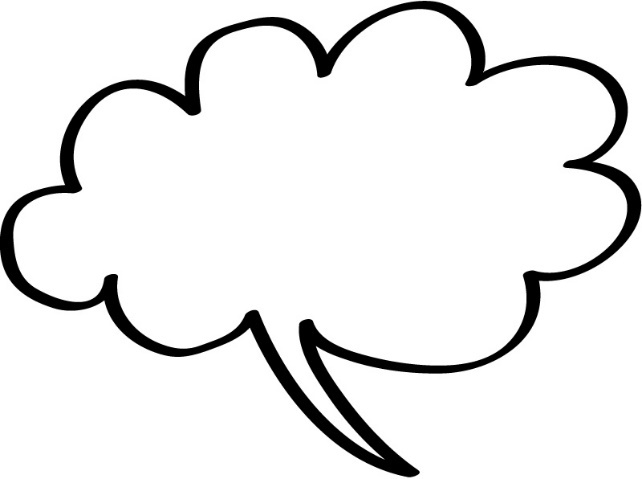 1
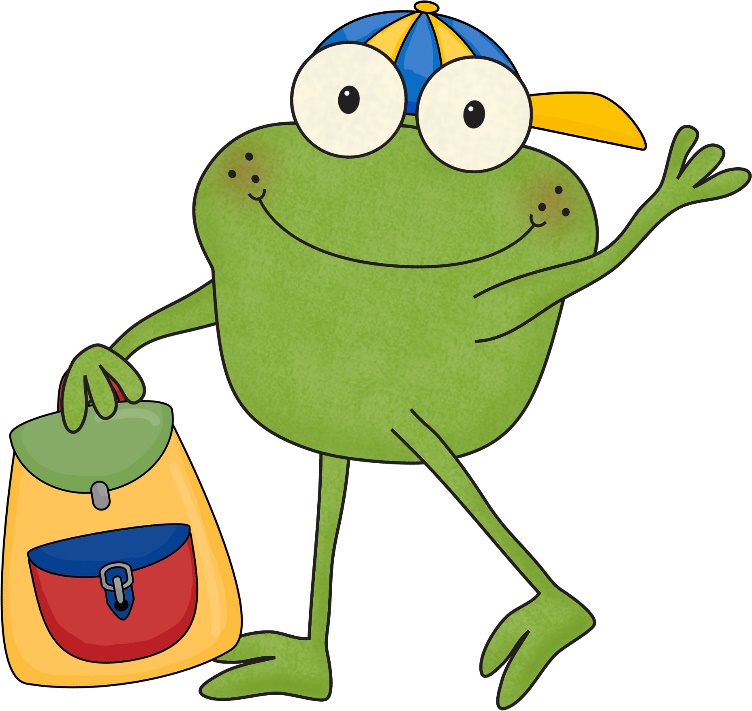 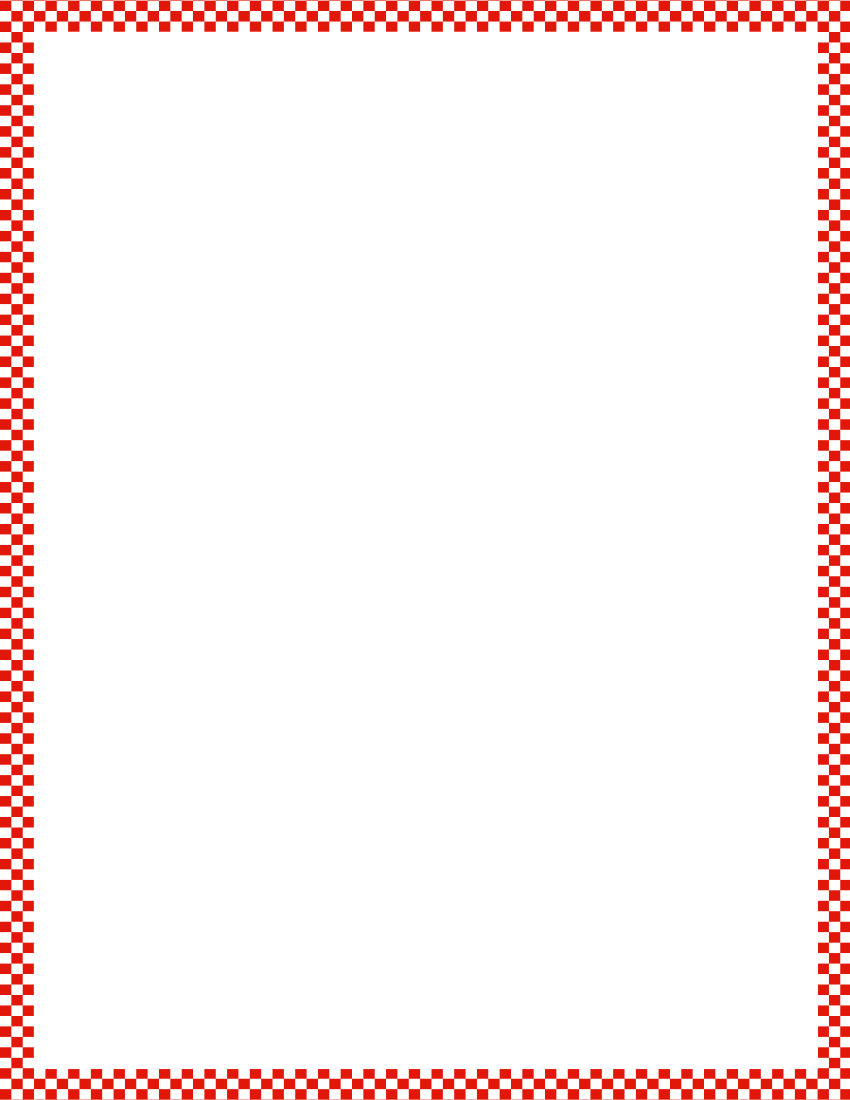 Module 1, Lesson 13
Fluency
Show Me Fingers to 5
Let’s play Show Me Fingers.  I’ll say a number, and you show me that many fingers, the same way as before.  Remember to start on the pinky, and don’t skip any fingers!  Show a fist for 0.  Ready?
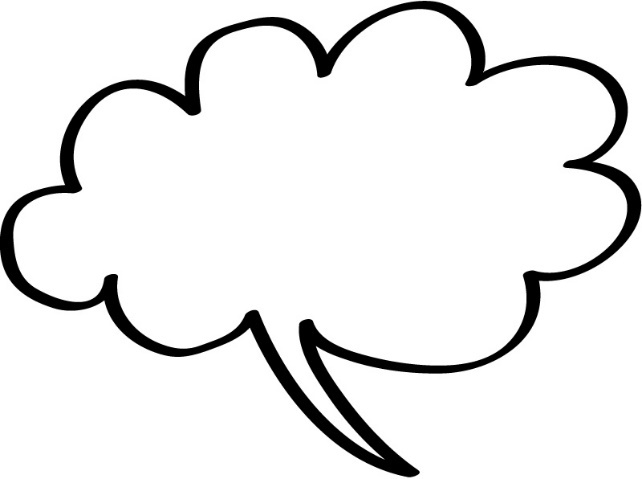 0
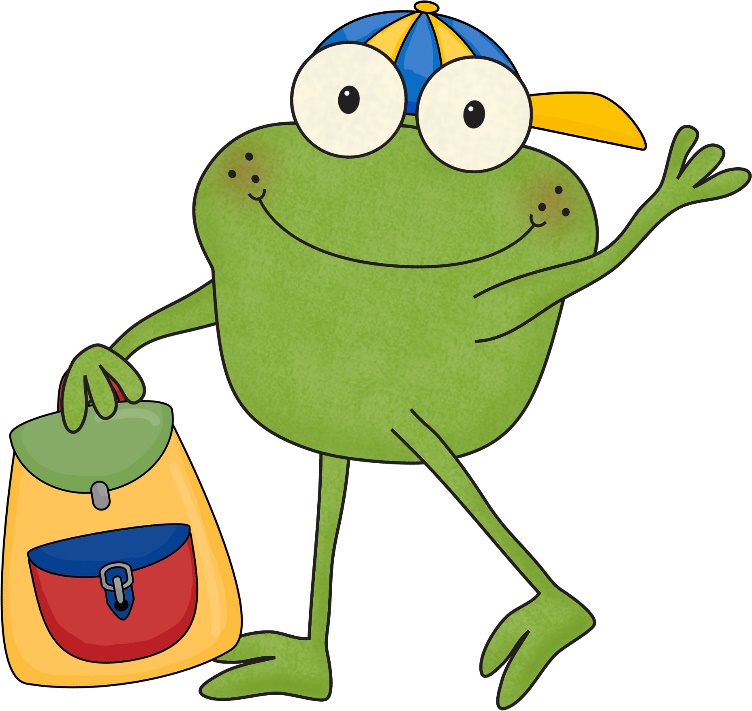 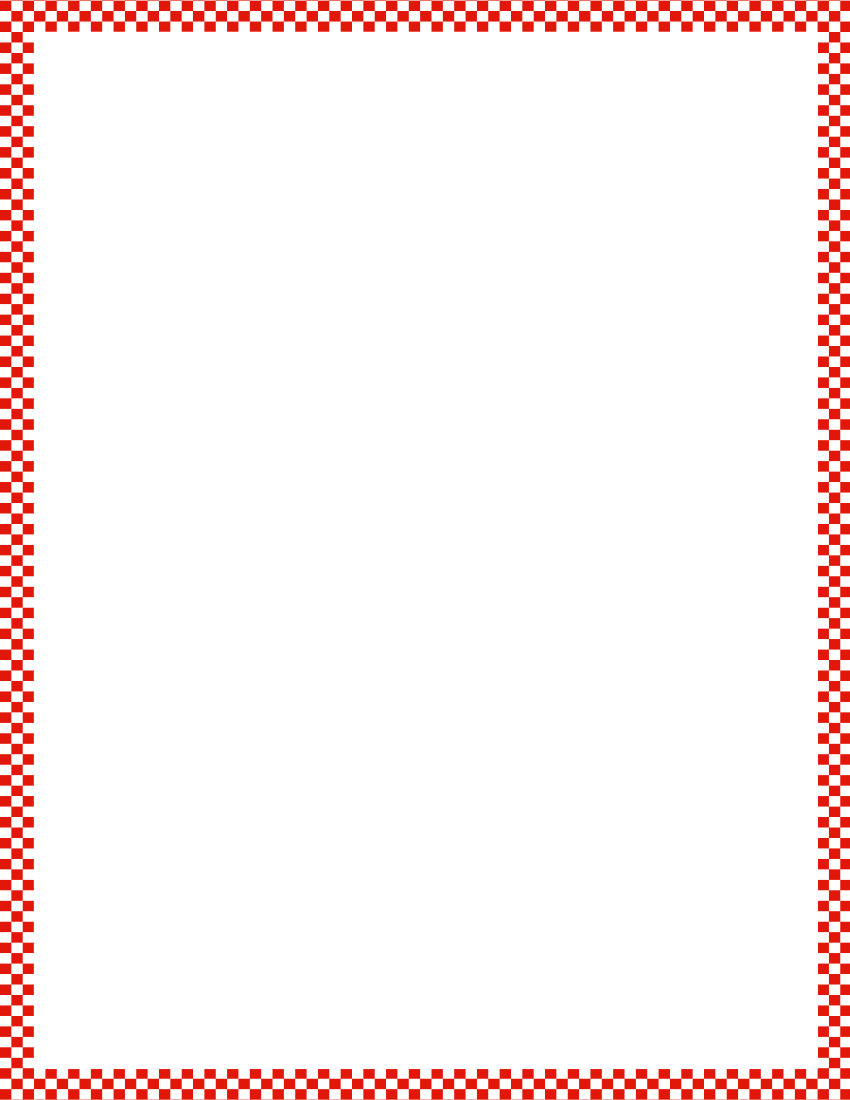 Module 1, Lesson 13
Fluency
Show Me Fingers to 5
Let’s play Show Me Fingers.  I’ll say a number, and you show me that many fingers, the same way as before.  Remember to start on the pinky, and don’t skip any fingers!  Show a fist for 0.  Ready?
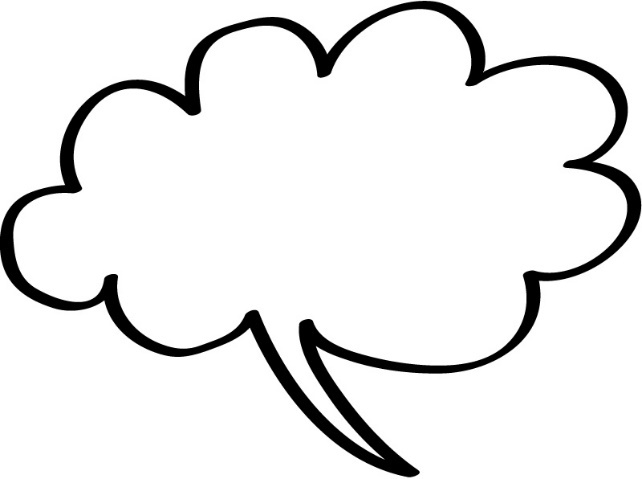 1
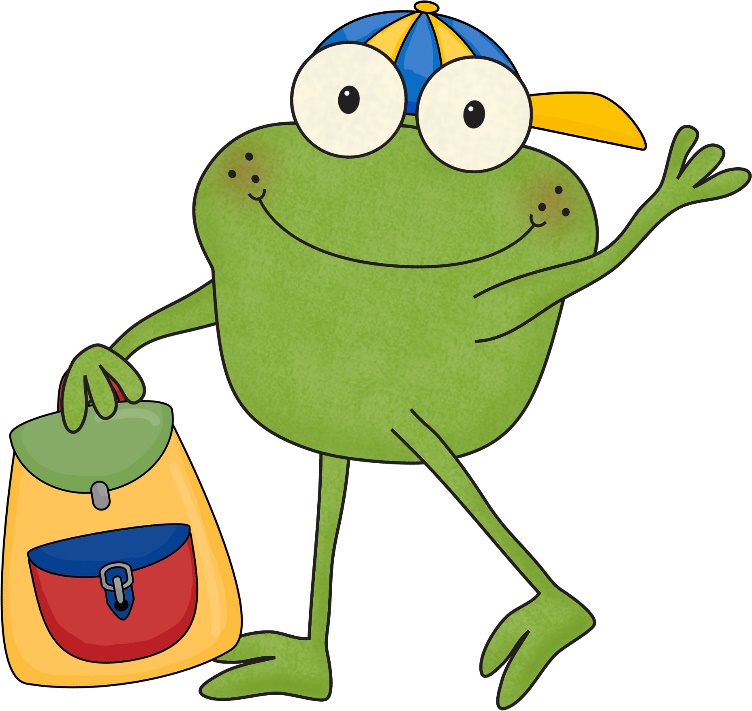 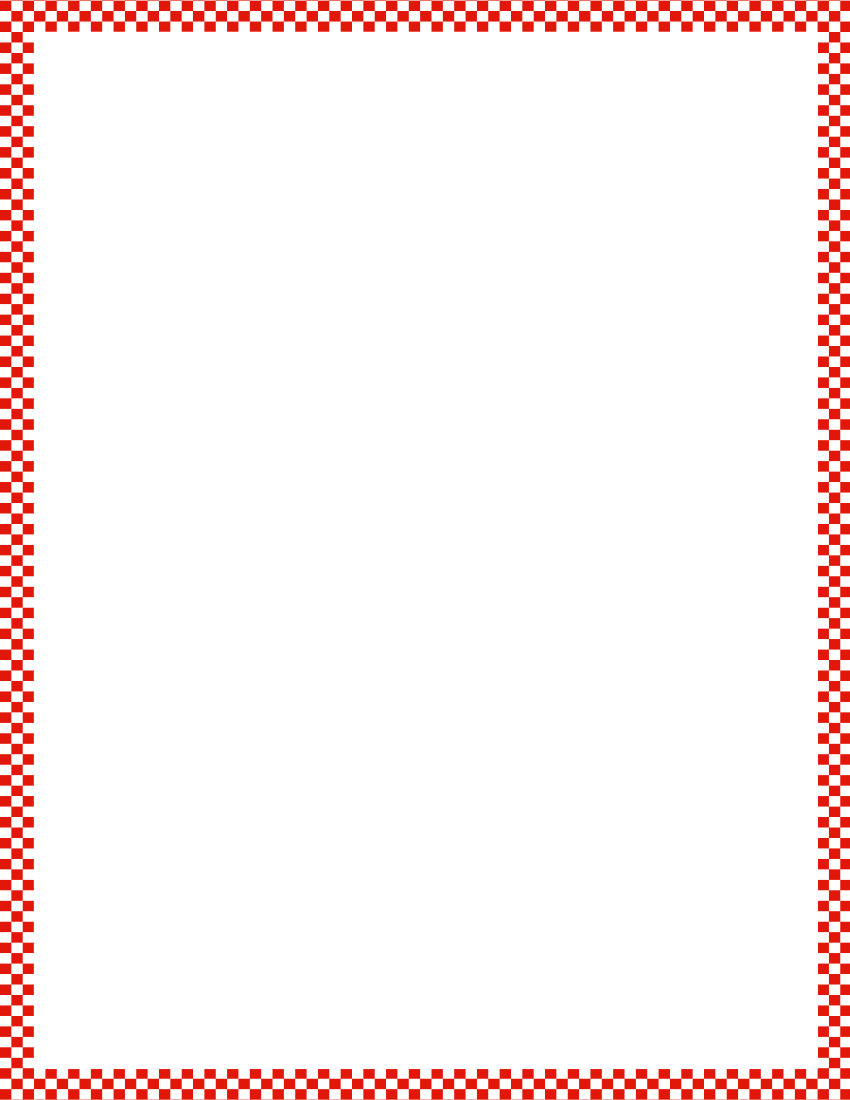 Module 1, Lesson 13
Fluency
Show Me Fingers to 5
Let’s play Show Me Fingers.  I’ll say a number, and you show me that many fingers, the same way as before.  Remember to start on the pinky, and don’t skip any fingers!  Show a fist for 0.  Ready?
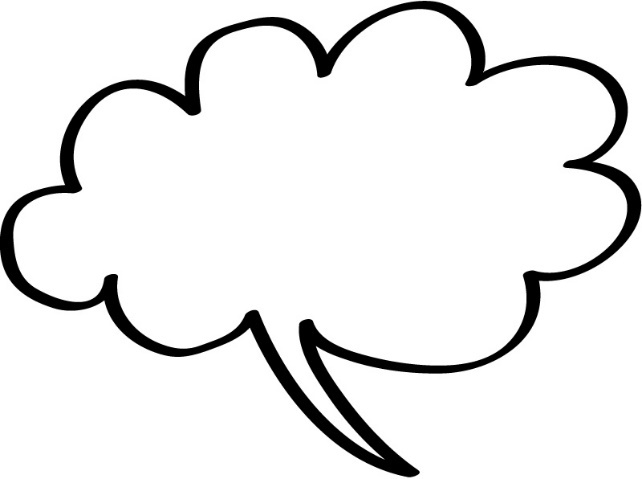 2
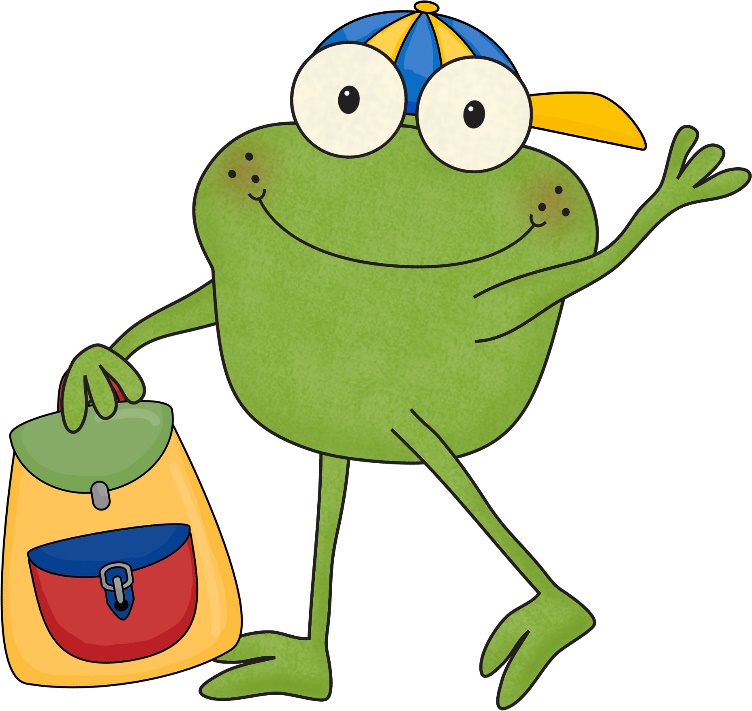 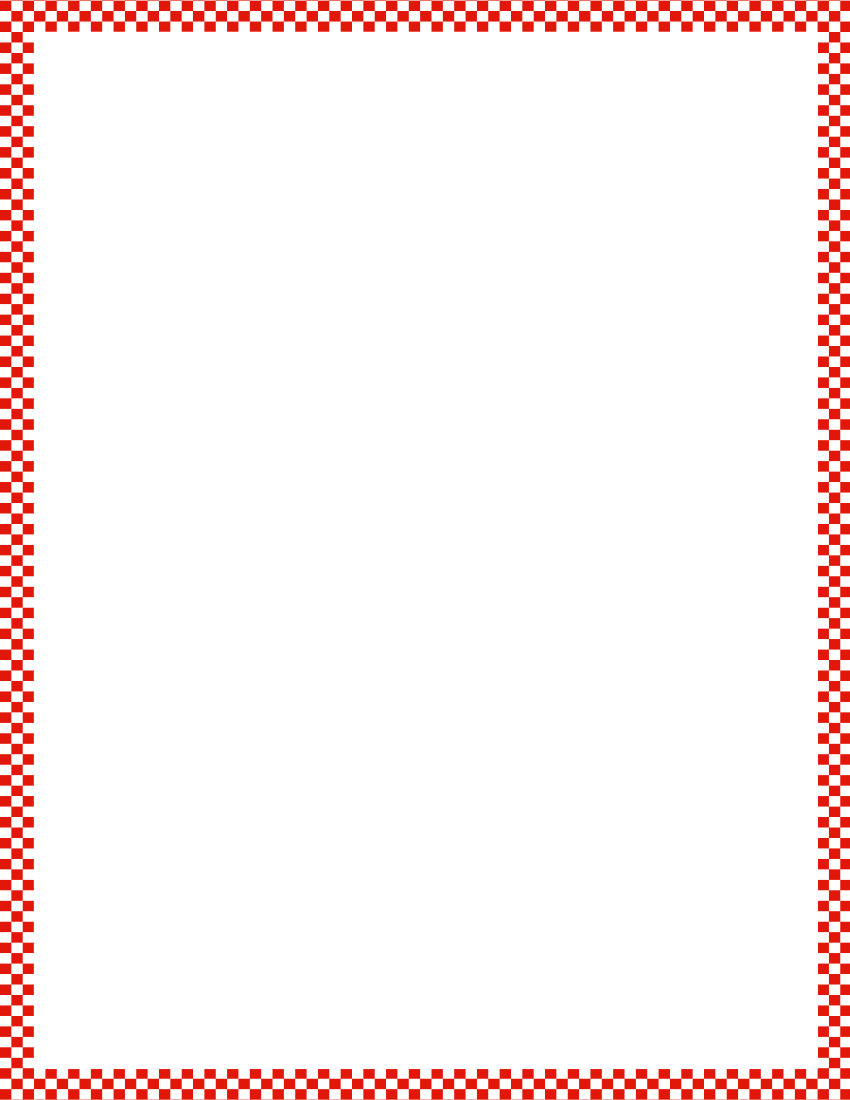 Module 1, Lesson 13
Fluency
Show Me Fingers to 5
Let’s play Show Me Fingers.  I’ll say a number, and you show me that many fingers, the same way as before.  Remember to start on the pinky, and don’t skip any fingers!  Show a fist for 0.  Ready?
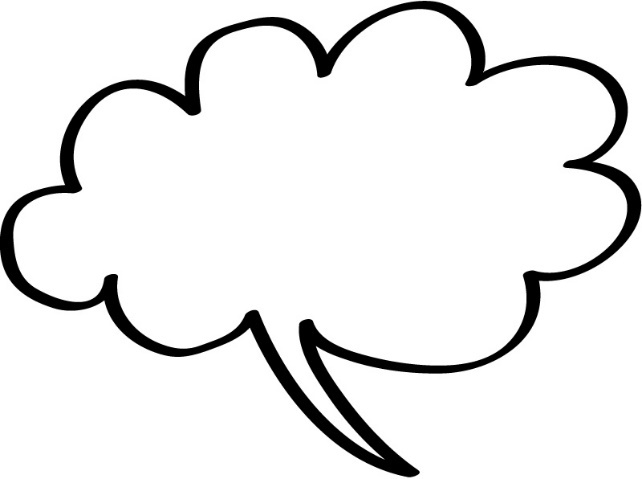 3
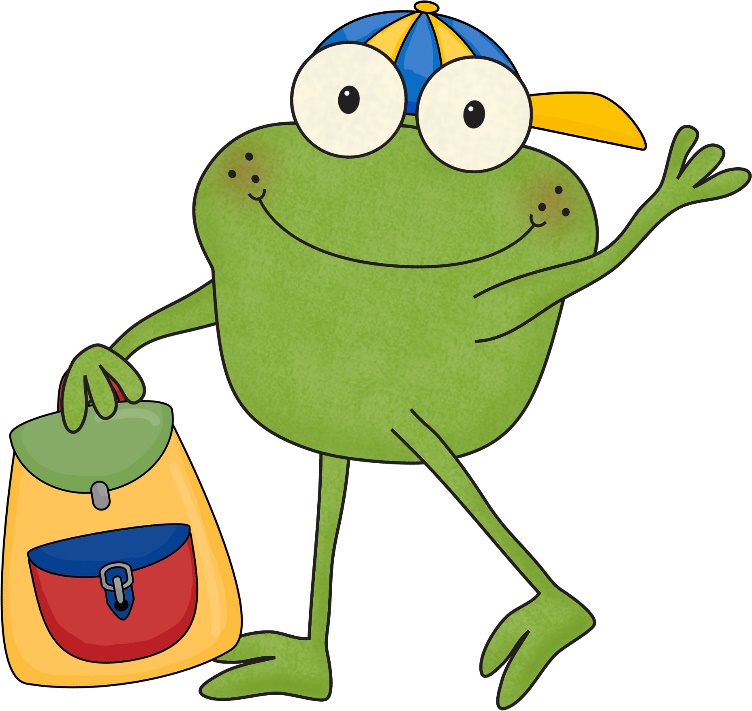 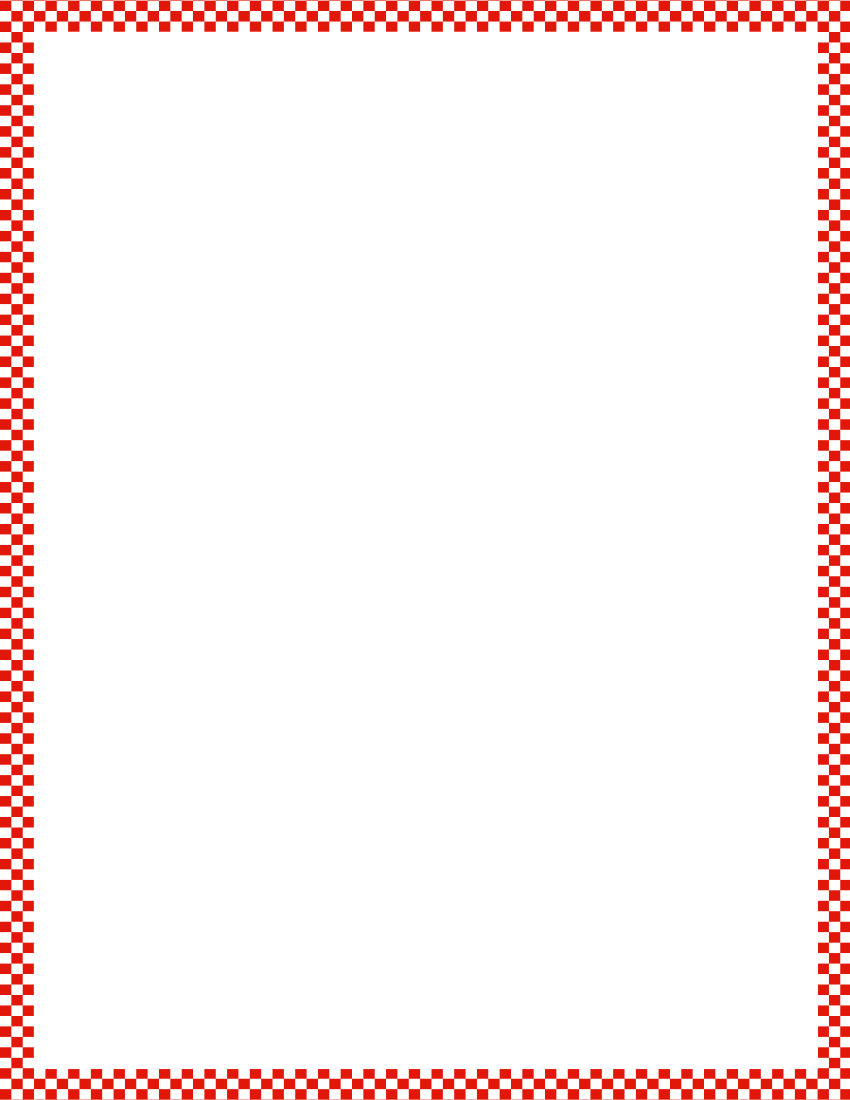 Module 1, Lesson 13
Fluency
Show Me Fingers to 5
Let’s play Show Me Fingers.  I’ll say a number, and you show me that many fingers, the same way as before.  Remember to start on the pinky, and don’t skip any fingers!  Show a fist for 0.  Ready?
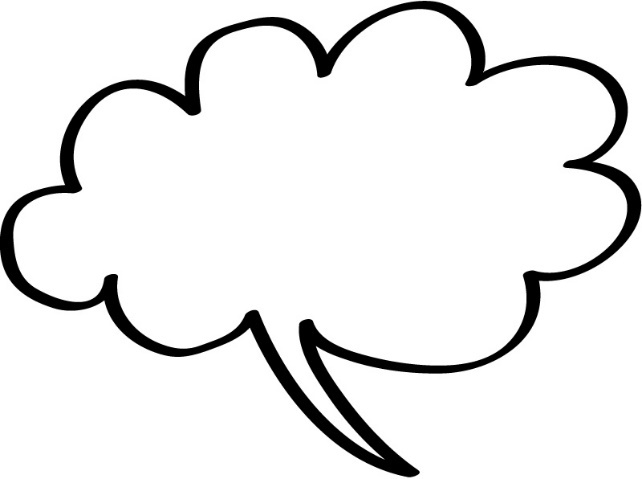 2
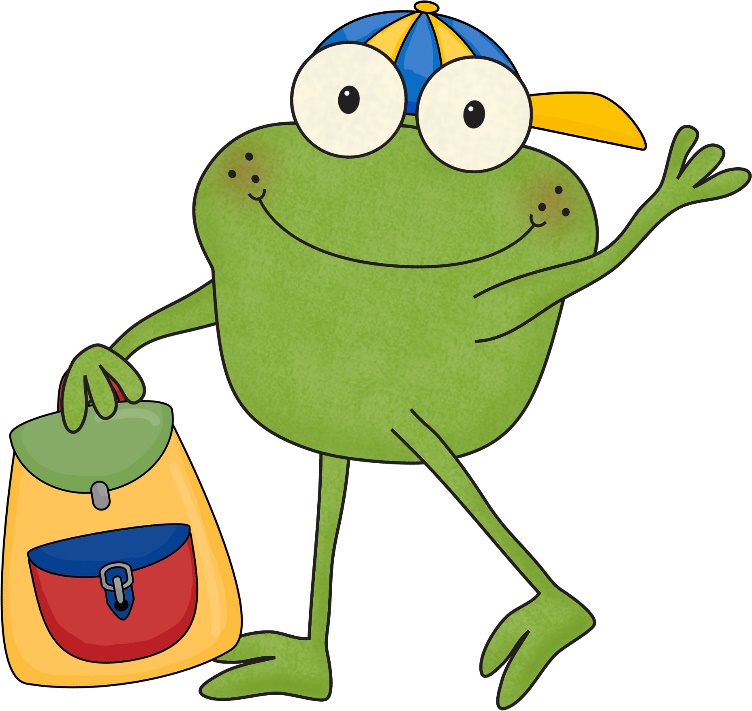 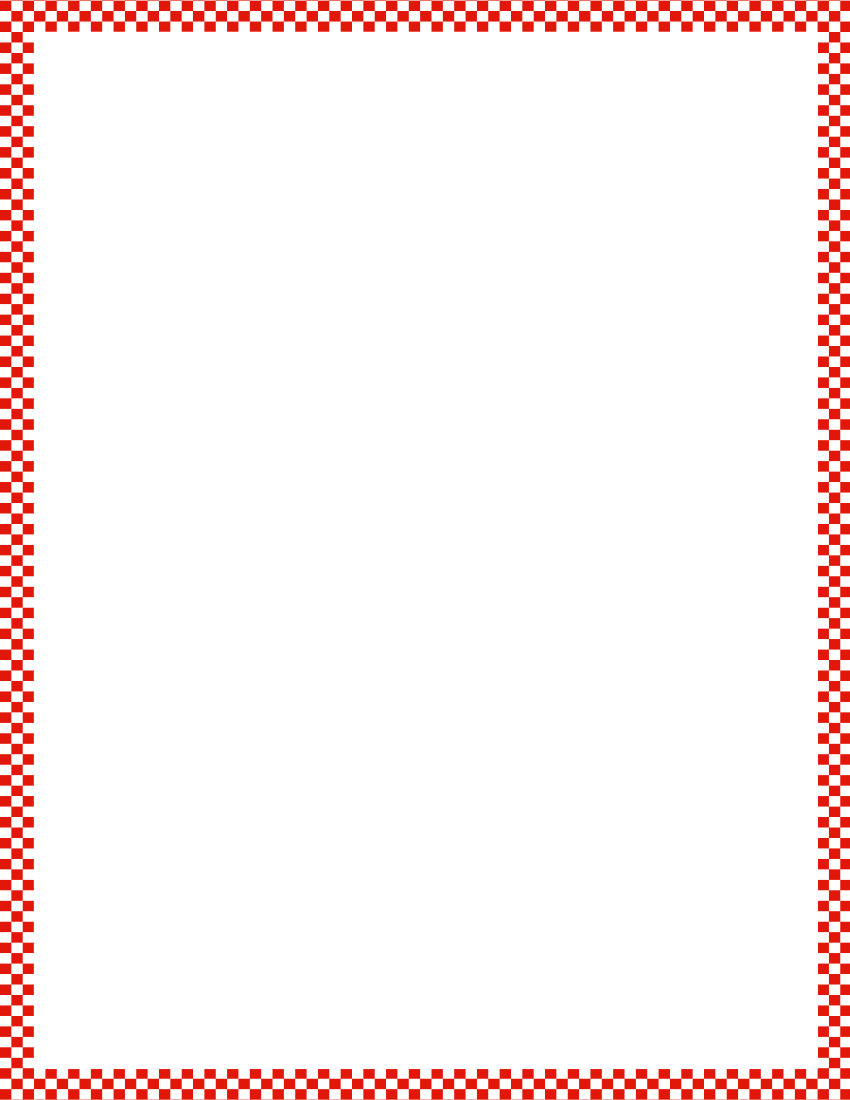 Module 1, Lesson 13
Fluency
Show Me Fingers to 5
Let’s play Show Me Fingers.  I’ll say a number, and you show me that many fingers, the same way as before.  Remember to start on the pinky, and don’t skip any fingers!  Show a fist for 0.  Ready?
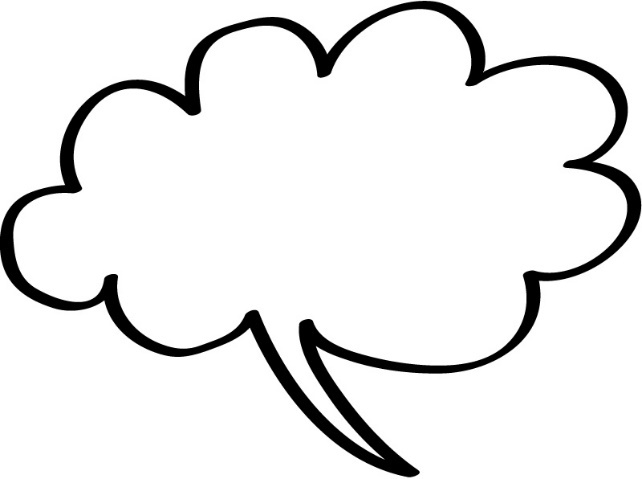 3
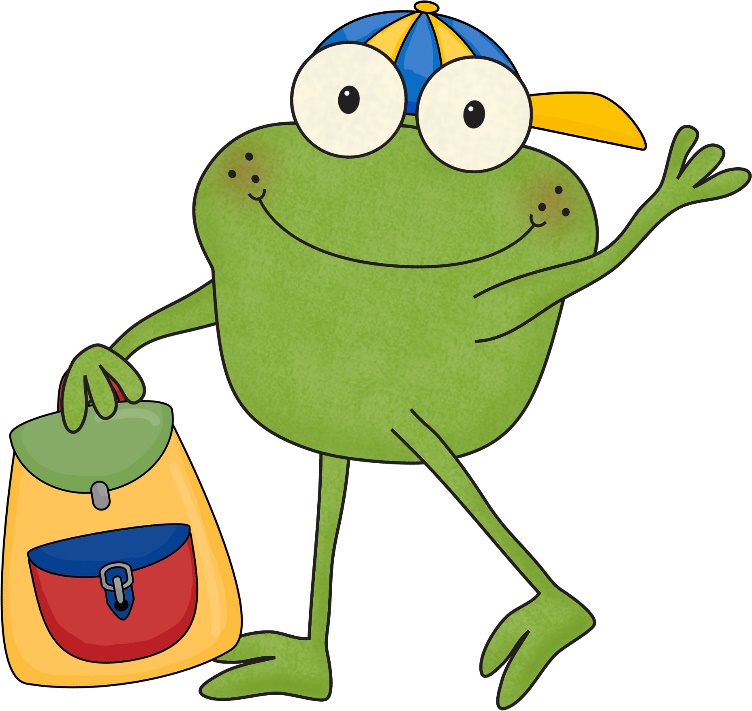 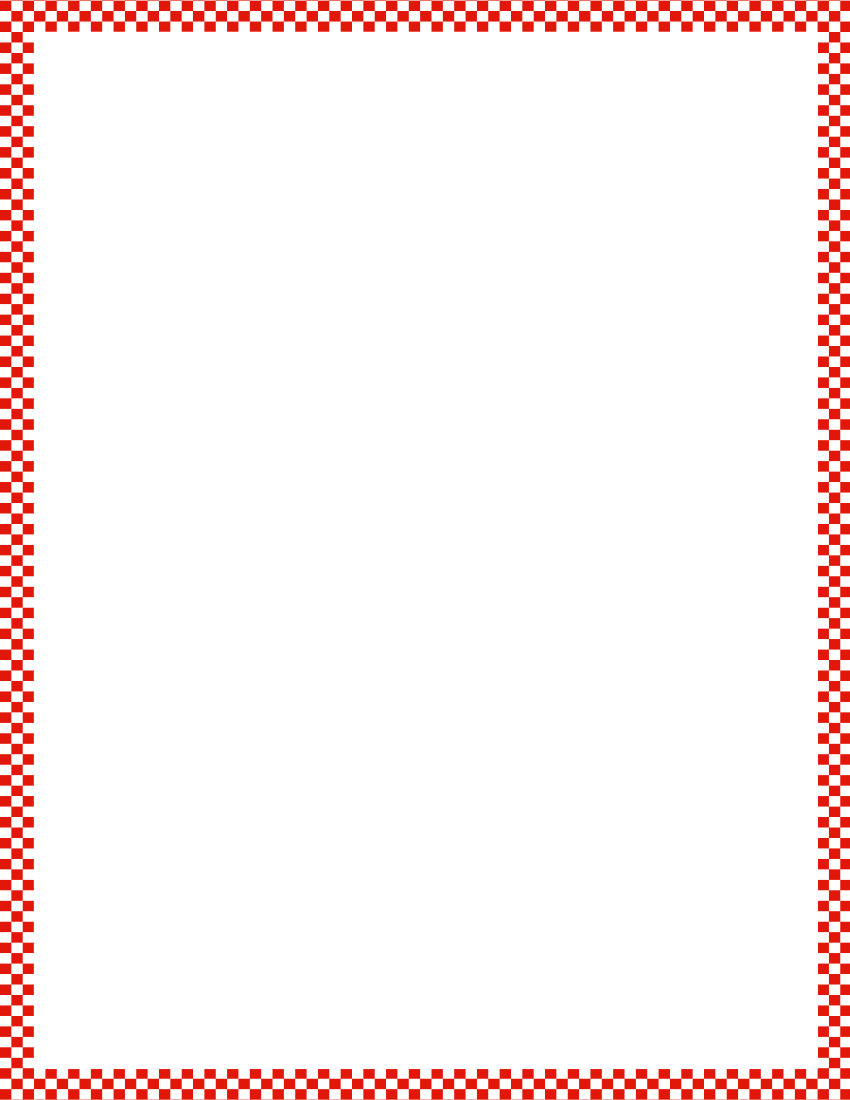 Module 1, Lesson 13
Fluency
Show Me Fingers to 5
Let’s play Show Me Fingers.  I’ll say a number, and you show me that many fingers, the same way as before.  Remember to start on the pinky, and don’t skip any fingers!  Show a fist for 0.  Ready?
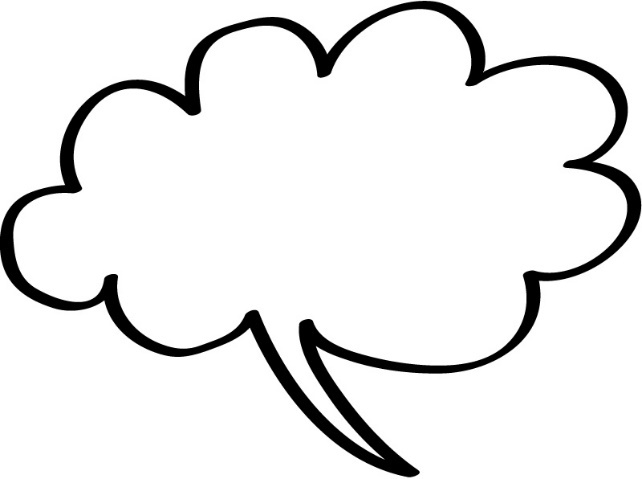 2
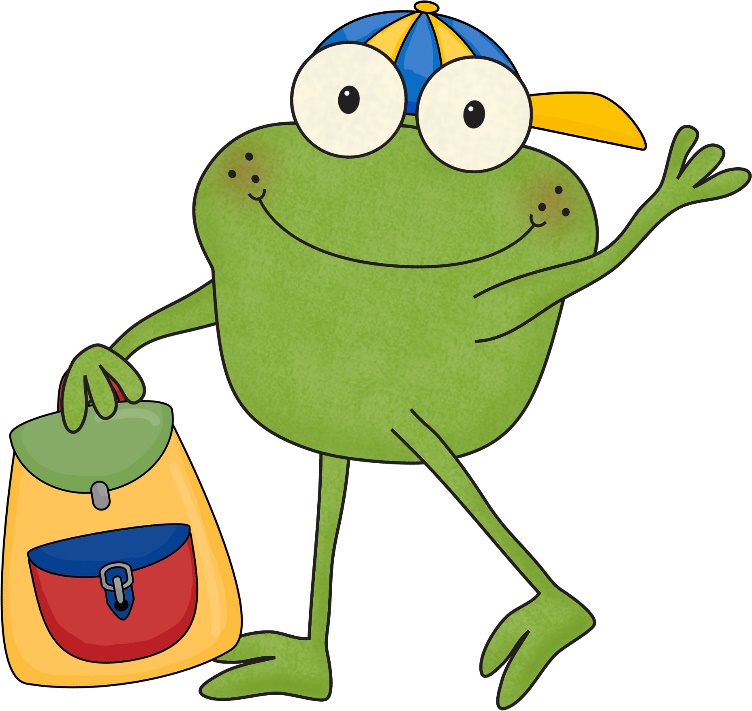 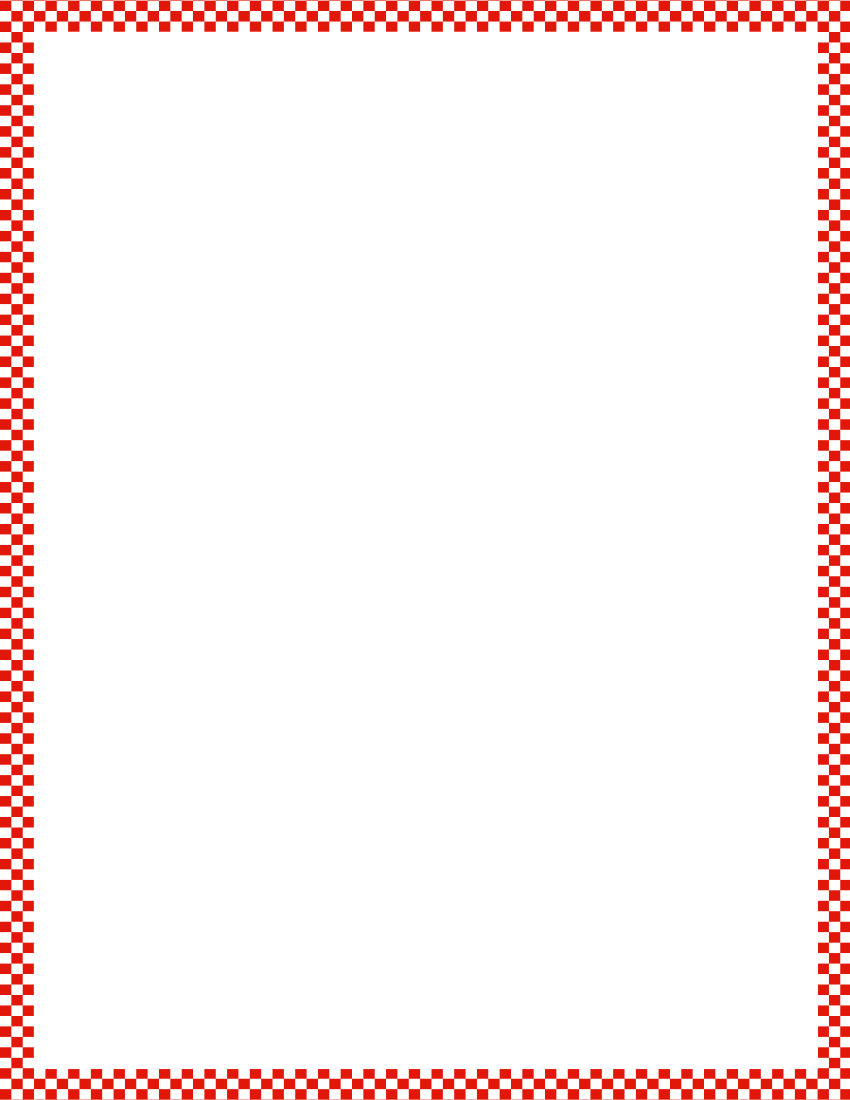 Module 1, Lesson 13
Fluency
Show Me Fingers to 5
Let’s play Show Me Fingers.  I’ll say a number, and you show me that many fingers, the same way as before.  Remember to start on the pinky, and don’t skip any fingers!  Show a fist for 0.  Ready?
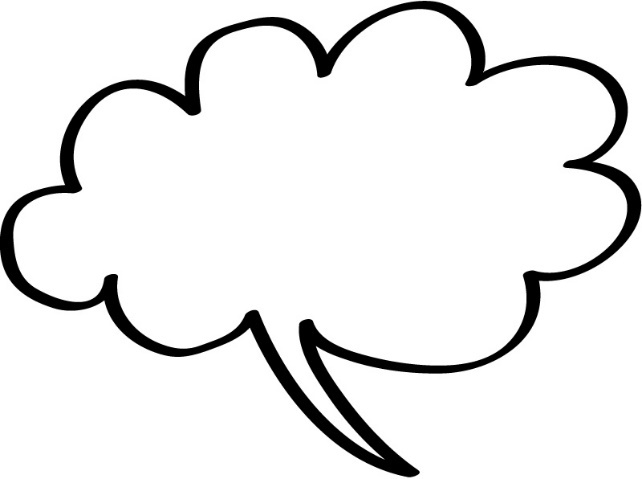 3
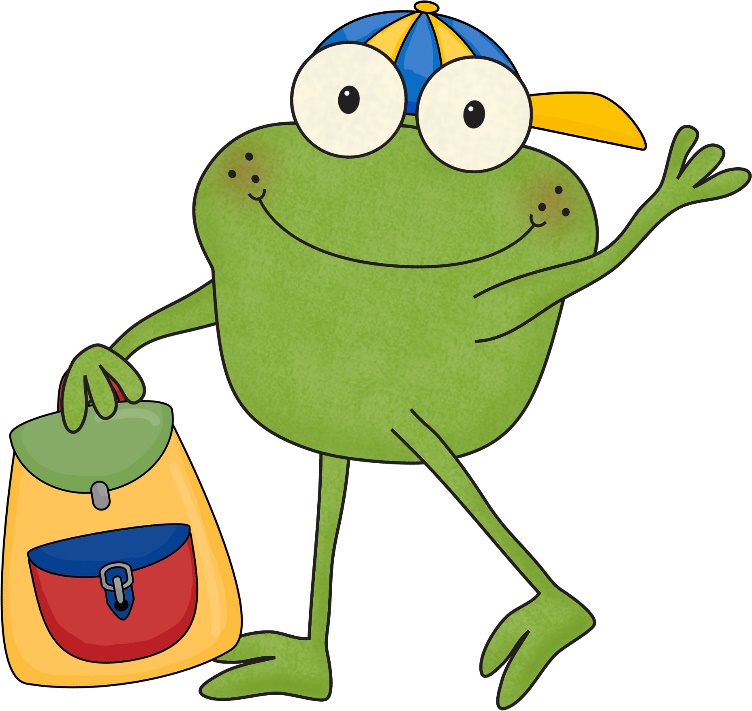 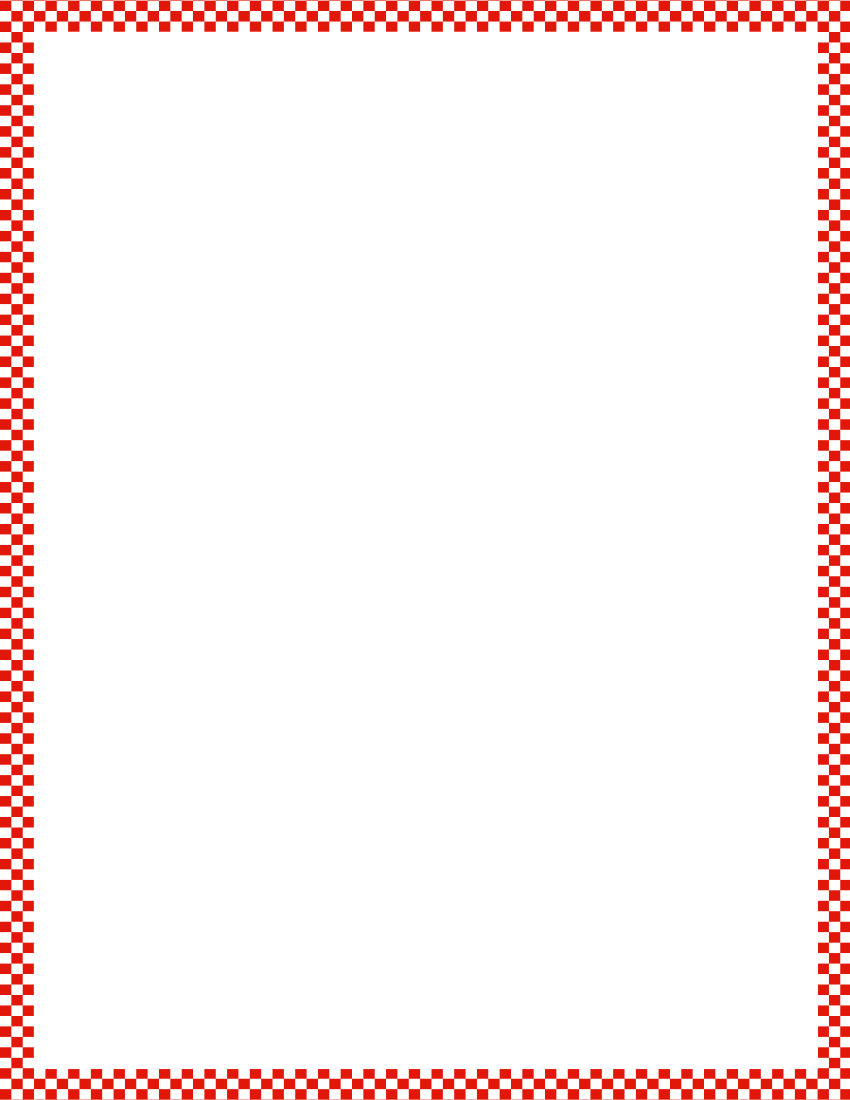 Module 1, Lesson 13
Fluency
Show Me Fingers to 5
Let’s play Show Me Fingers.  I’ll say a number, and you show me that many fingers, the same way as before.  Remember to start on the pinky, and don’t skip any fingers!  Show a fist for 0.  Ready?
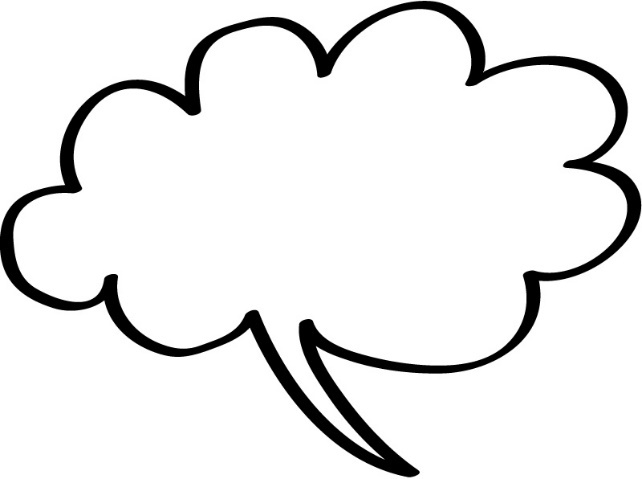 4
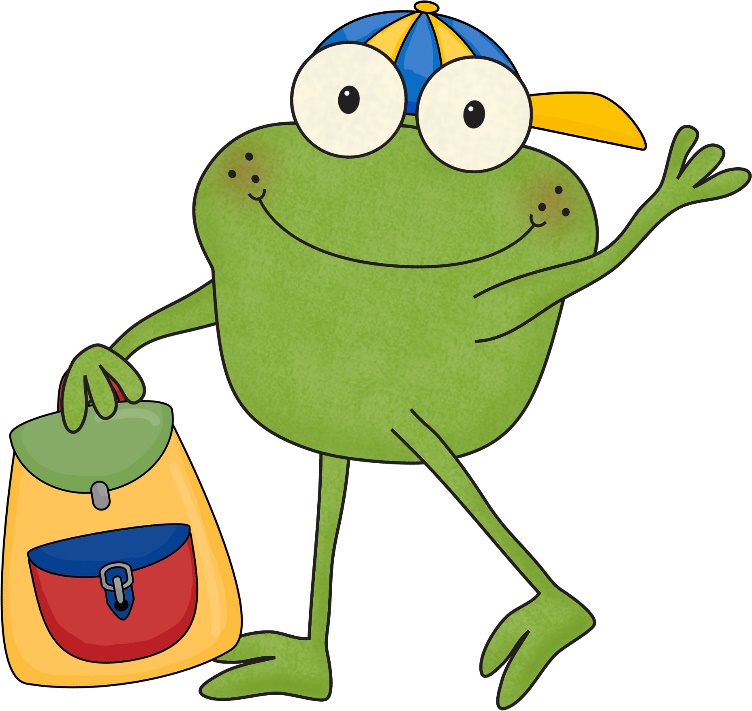 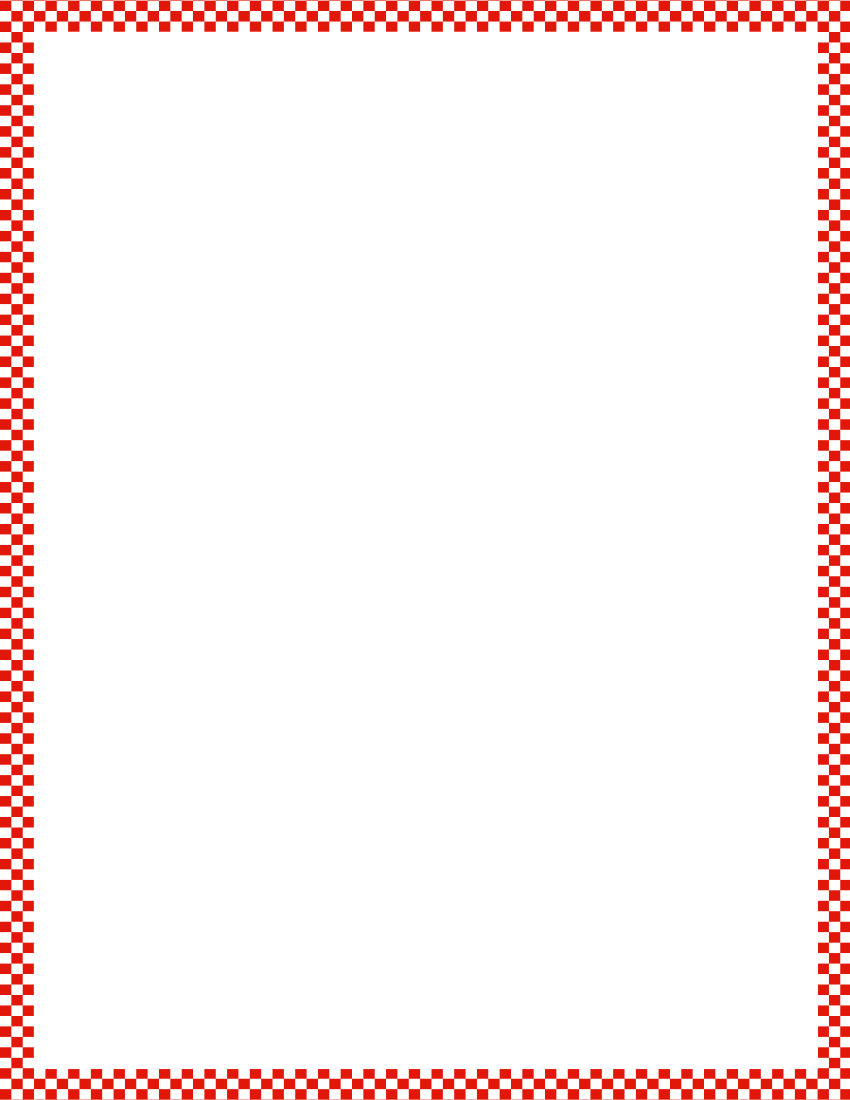 Module 1, Lesson 13
Fluency
Show Me Fingers to 5
Let’s play Show Me Fingers.  I’ll say a number, and you show me that many fingers, the same way as before.  Remember to start on the pinky, and don’t skip any fingers!  Show a fist for 0.  Ready?
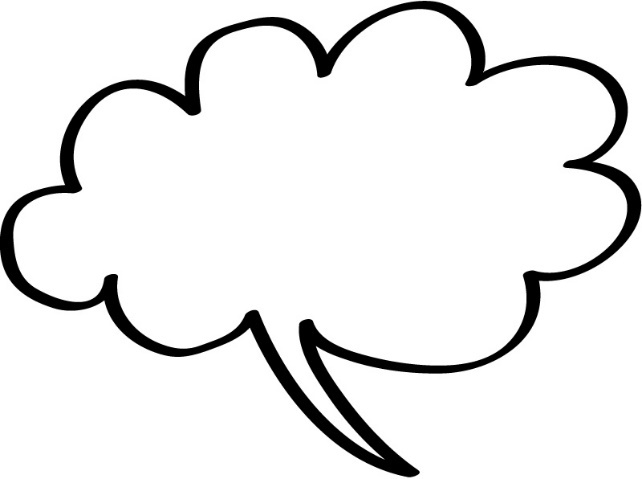 3
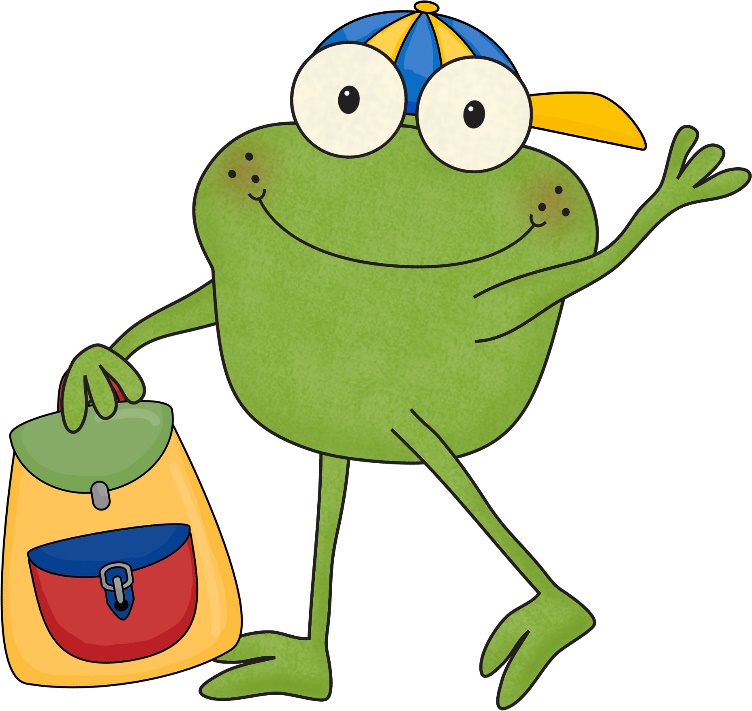 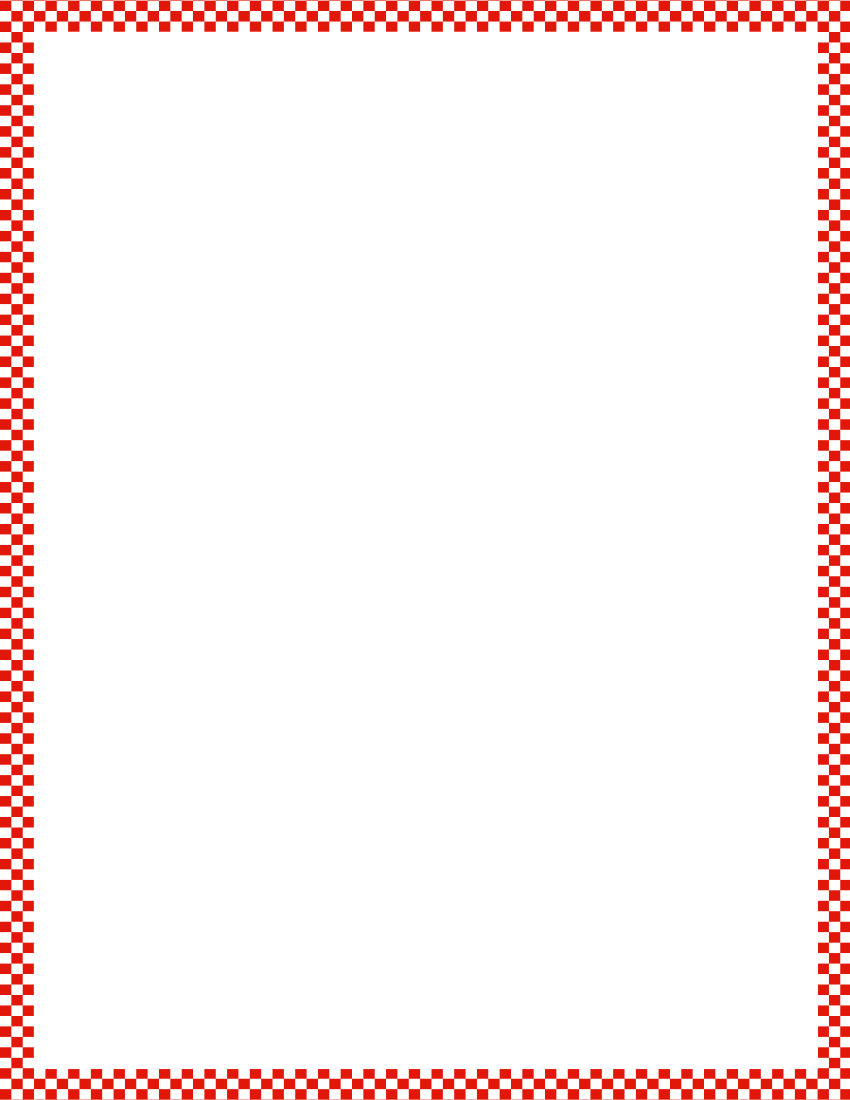 Module 1, Lesson 13
Fluency
Show Me Fingers to 5
Let’s play Show Me Fingers.  I’ll say a number, and you show me that many fingers, the same way as before.  Remember to start on the pinky, and don’t skip any fingers!  Show a fist for 0.  Ready?
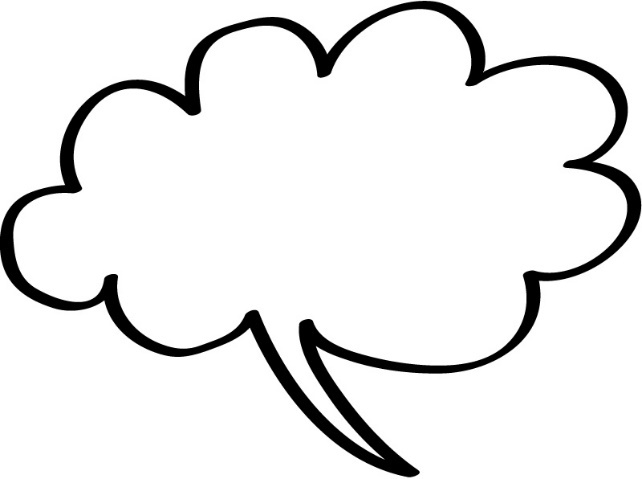 4
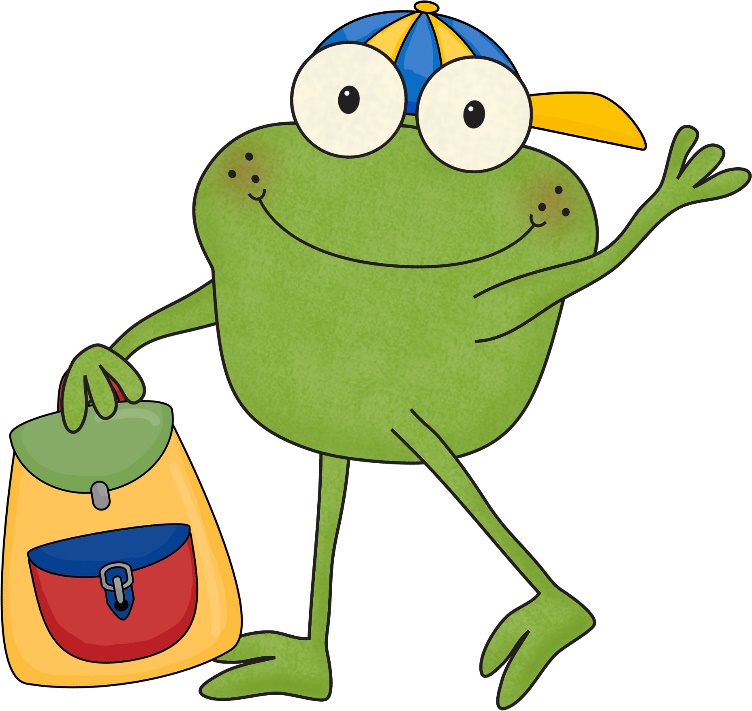 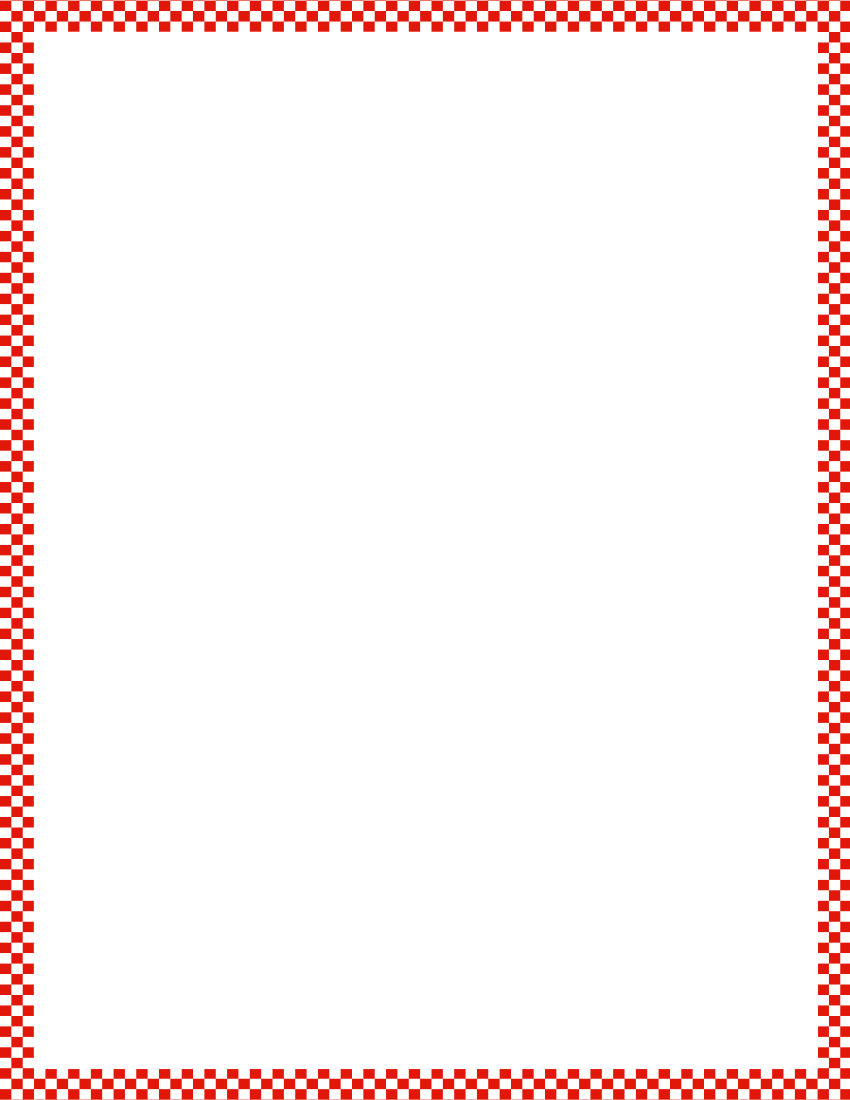 Module 1, Lesson 13
Fluency
Show Me Fingers to 5
Let’s play Show Me Fingers.  I’ll say a number, and you show me that many fingers, the same way as before.  Remember to start on the pinky, and don’t skip any fingers!  Show a fist for 0.  Ready?
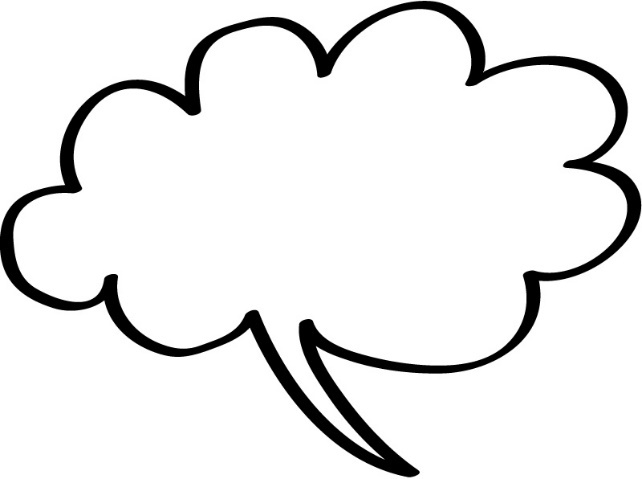 3
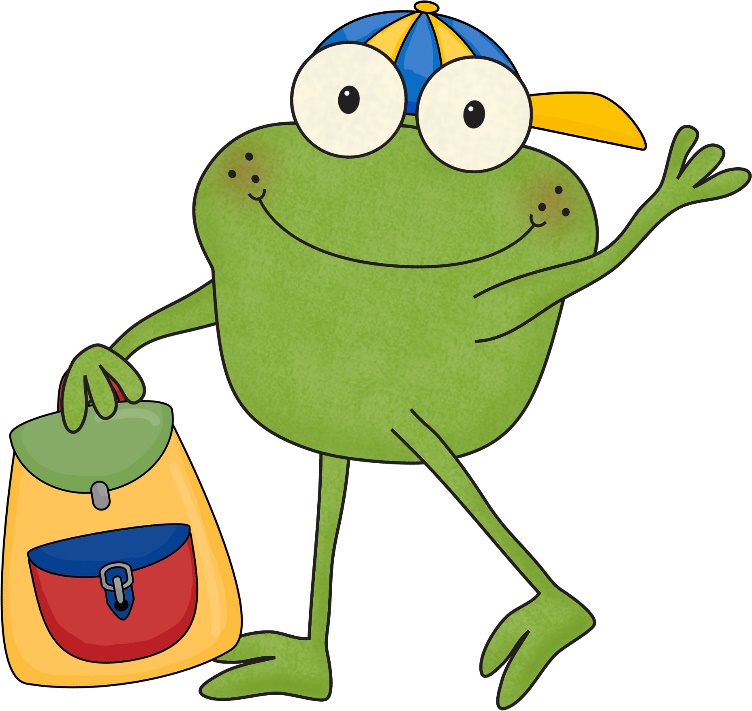 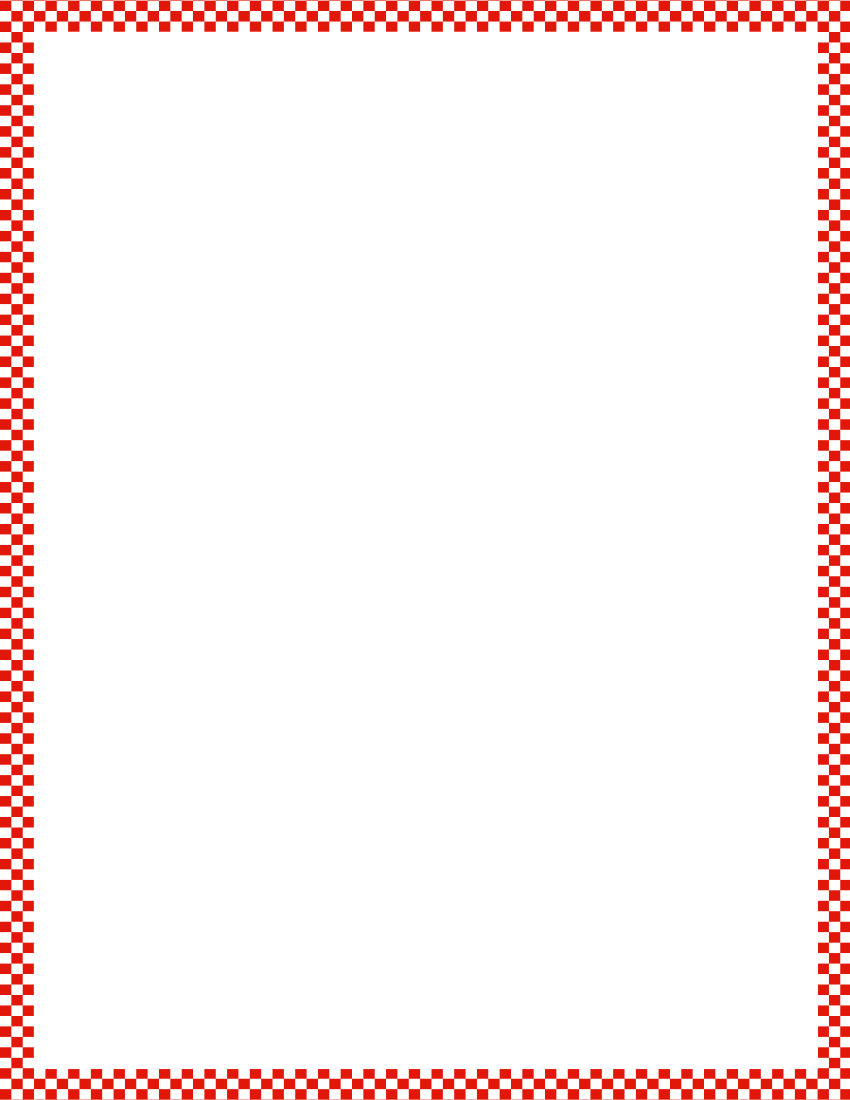 Module 1, Lesson 13
Fluency
Show Me Fingers to 5
Let’s play Show Me Fingers.  I’ll say a number, and you show me that many fingers, the same way as before.  Remember to start on the pinky, and don’t skip any fingers!  Show a fist for 0.  Ready?
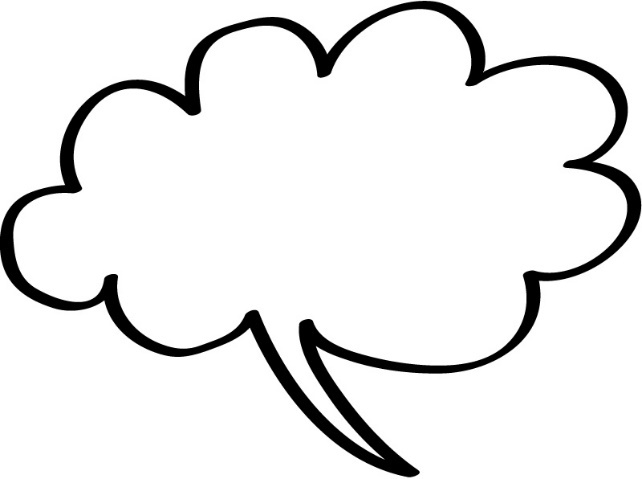 4
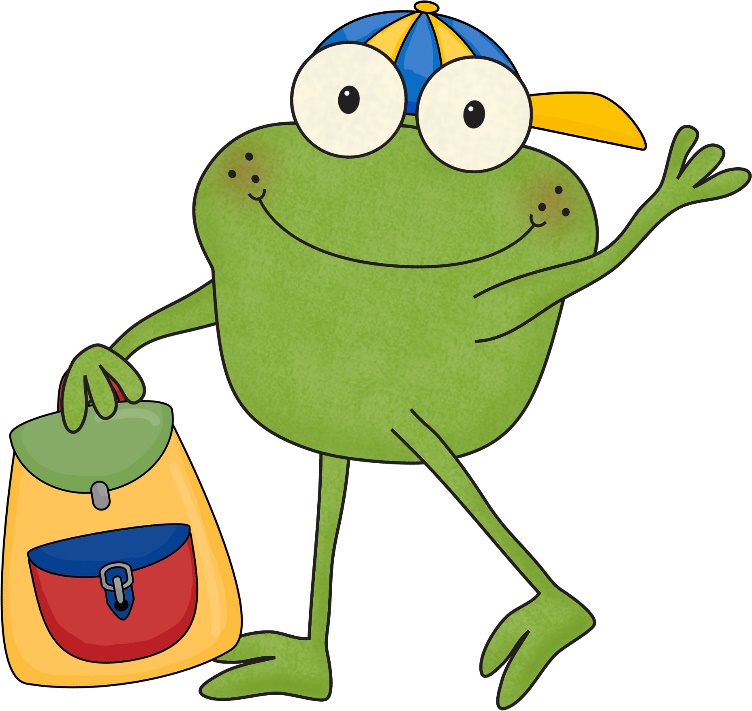 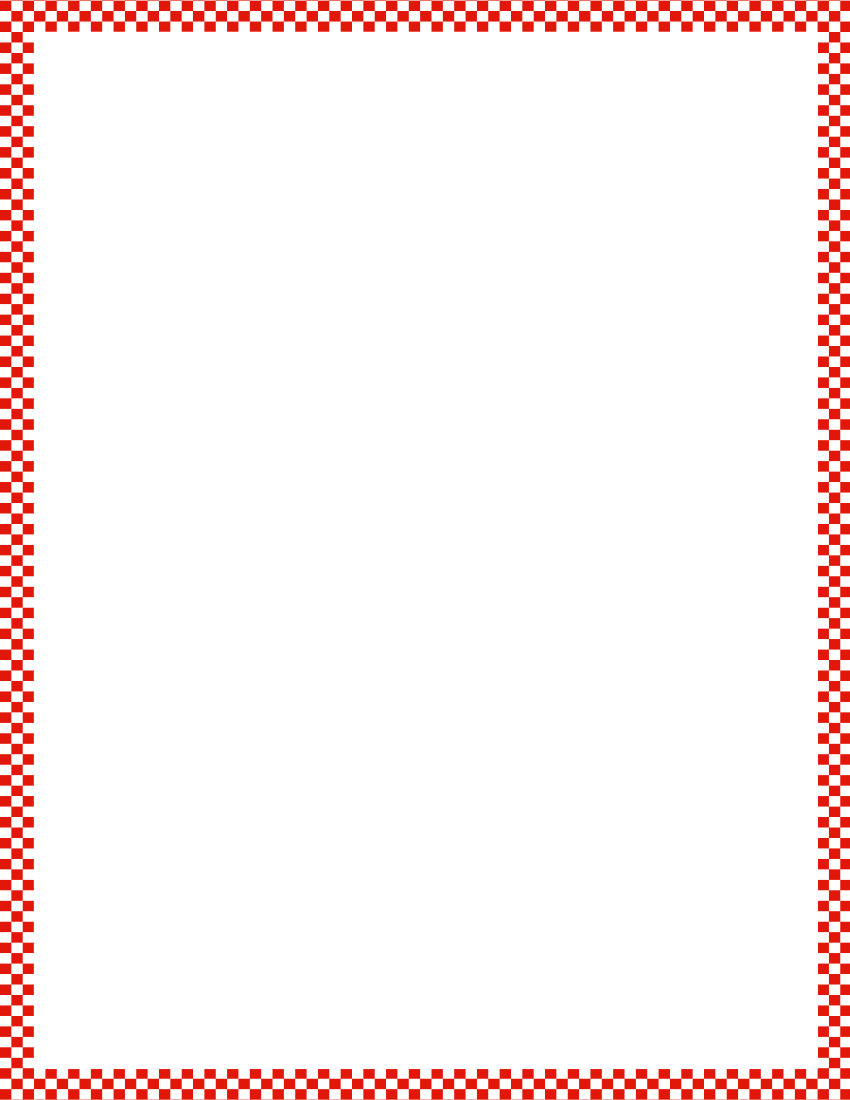 Module 1, Lesson 13
Fluency
Show Me Fingers to 5
Let’s play Show Me Fingers.  I’ll say a number, and you show me that many fingers, the same way as before.  Remember to start on the pinky, and don’t skip any fingers!  Show a fist for 0.  Ready?
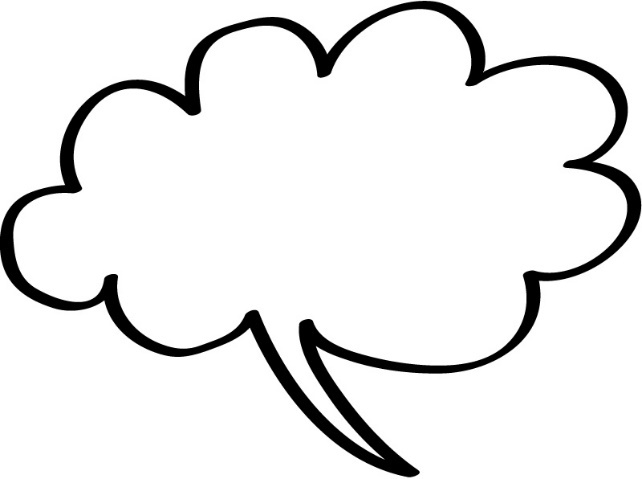 5
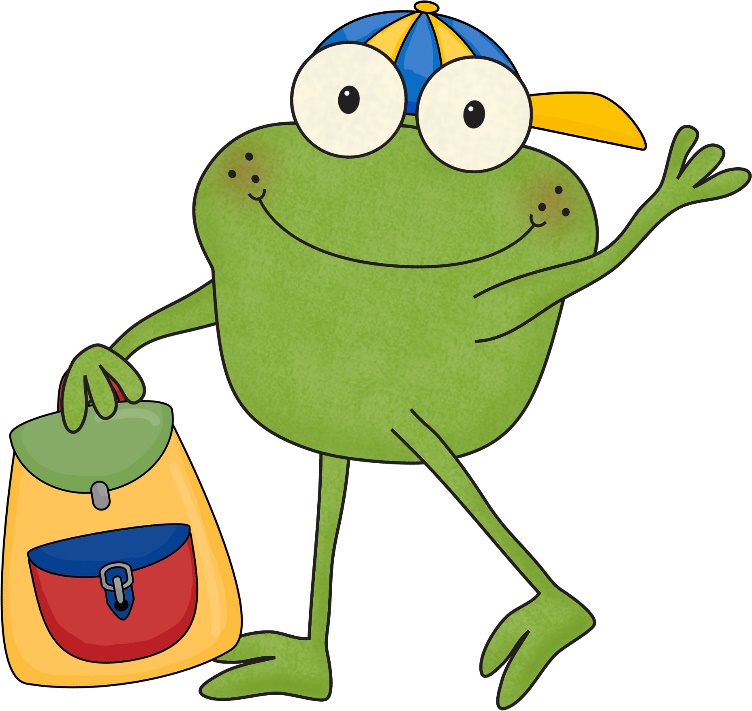 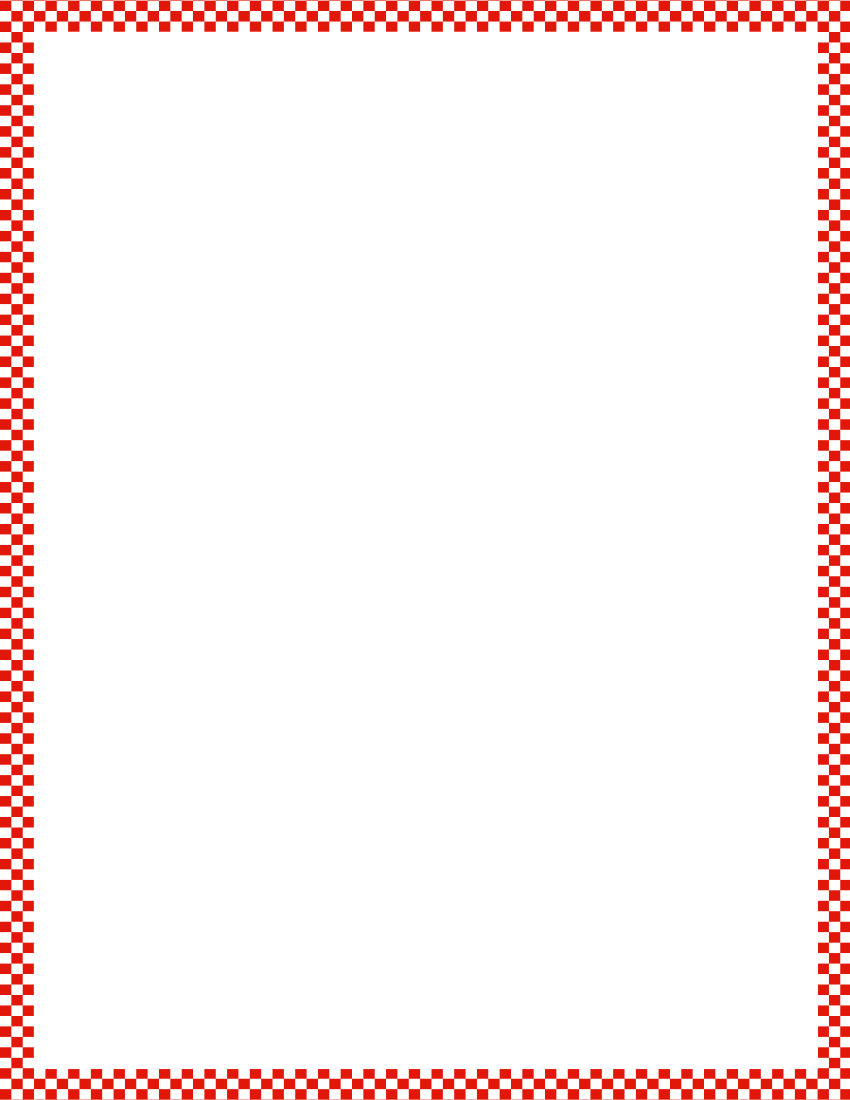 Module 1, Lesson 13
Fluency
Show Me Fingers to 5
Let’s play Show Me Fingers.  I’ll say a number, and you show me that many fingers, the same way as before.  Remember to start on the pinky, and don’t skip any fingers!  Show a fist for 0.  Ready?
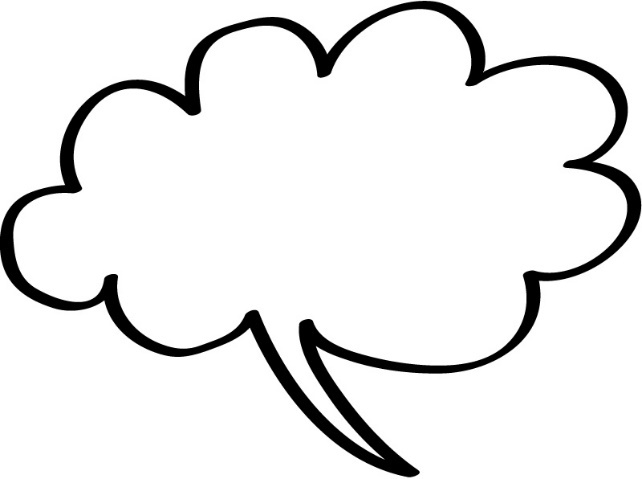 4
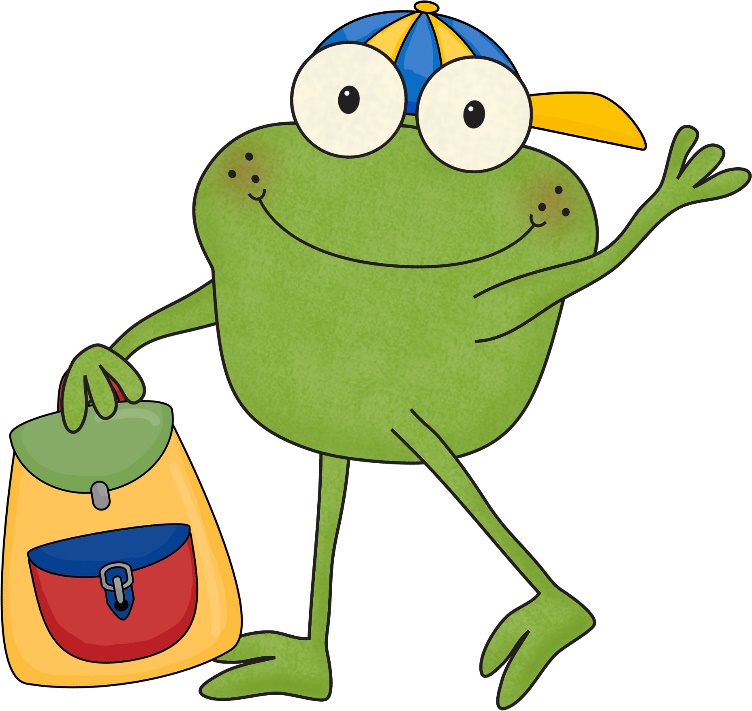 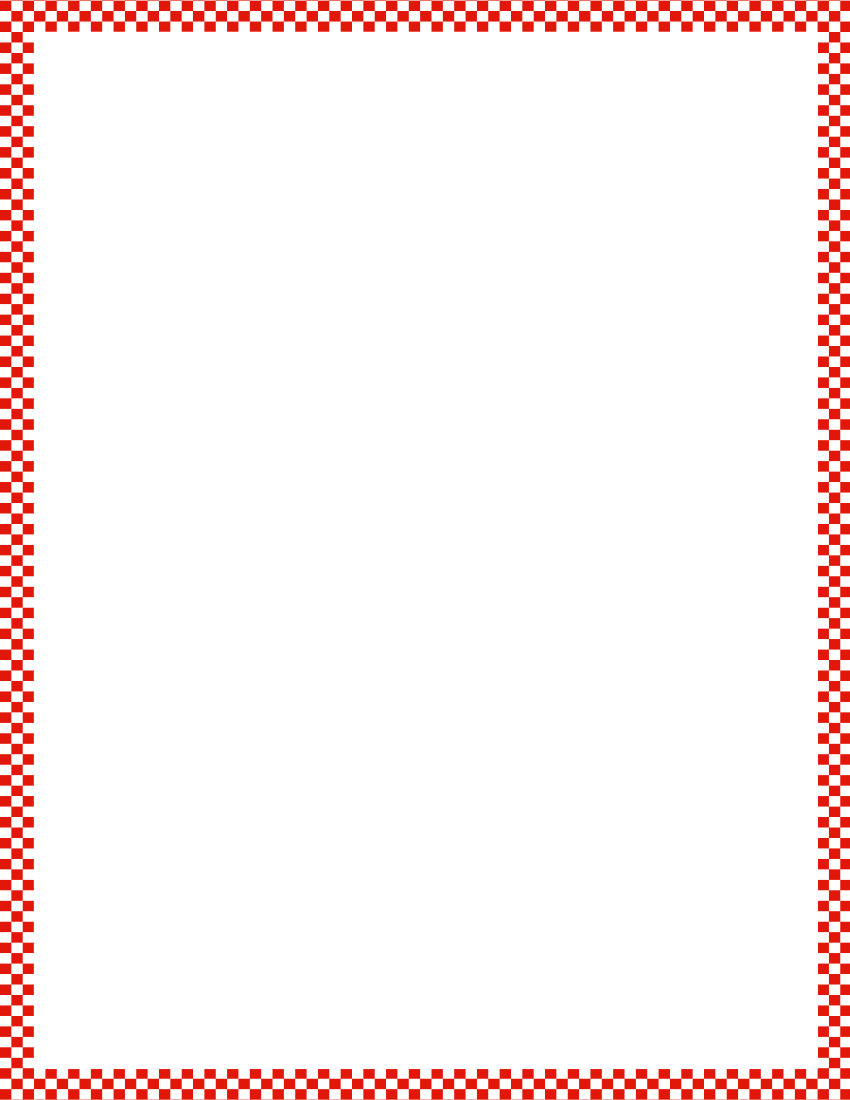 Module 1, Lesson 13
Fluency
Show Me Fingers to 5
Let’s play Show Me Fingers.  I’ll say a number, and you show me that many fingers, the same way as before.  Remember to start on the pinky, and don’t skip any fingers!  Show a fist for 0.  Ready?
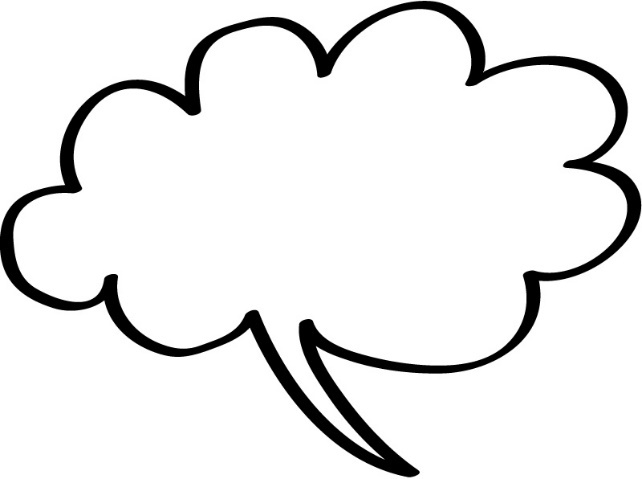 3
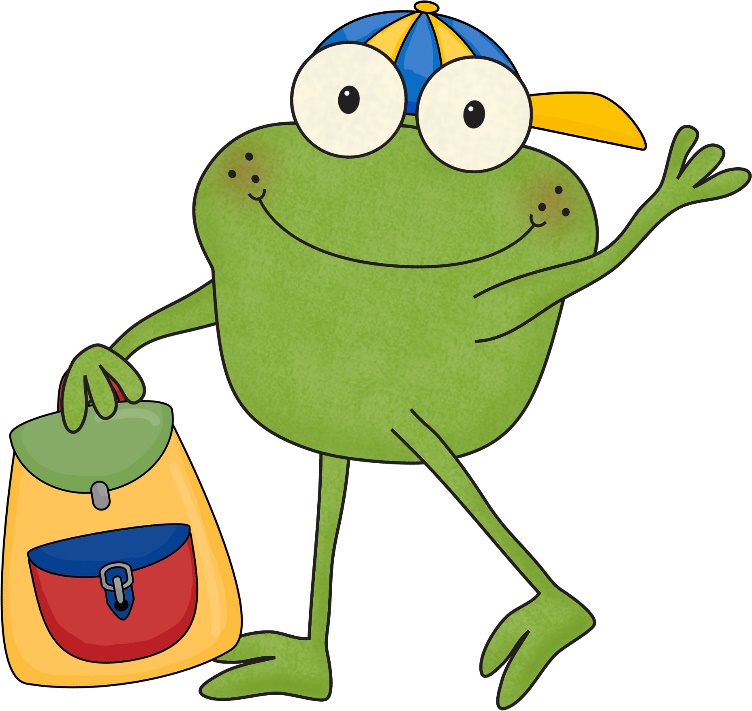 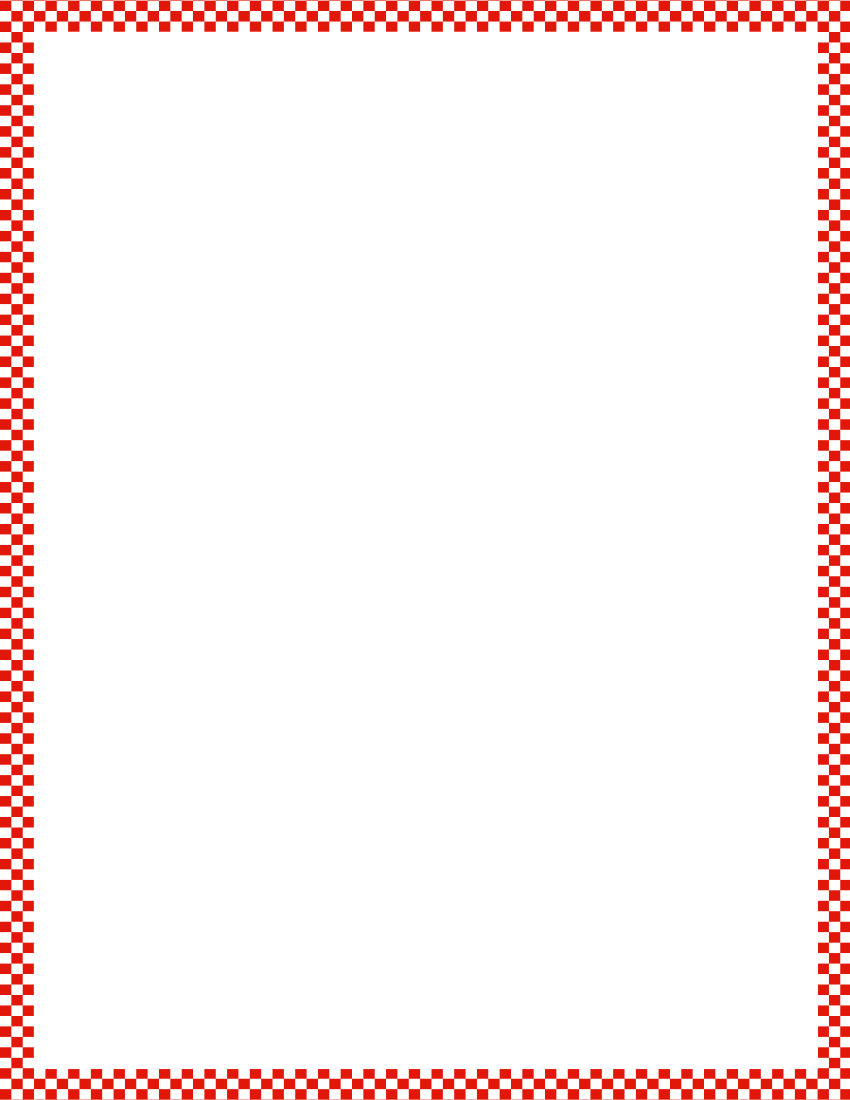 Module 1, Lesson 13
Fluency
Show Me Fingers to 5
Let’s play Show Me Fingers.  I’ll say a number, and you show me that many fingers, the same way as before.  Remember to start on the pinky, and don’t skip any fingers!  Show a fist for 0.  Ready?
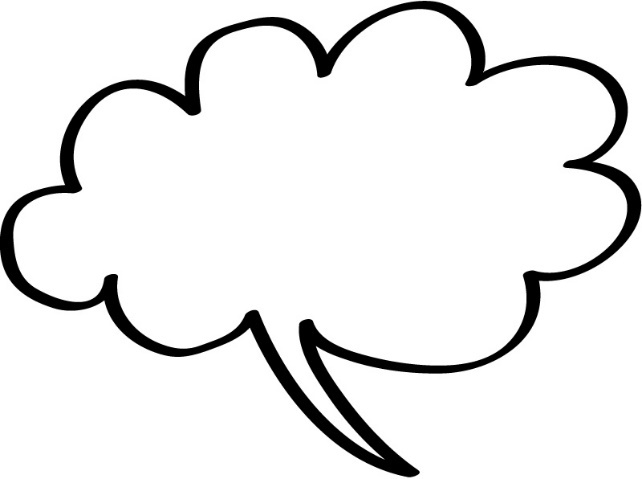 4
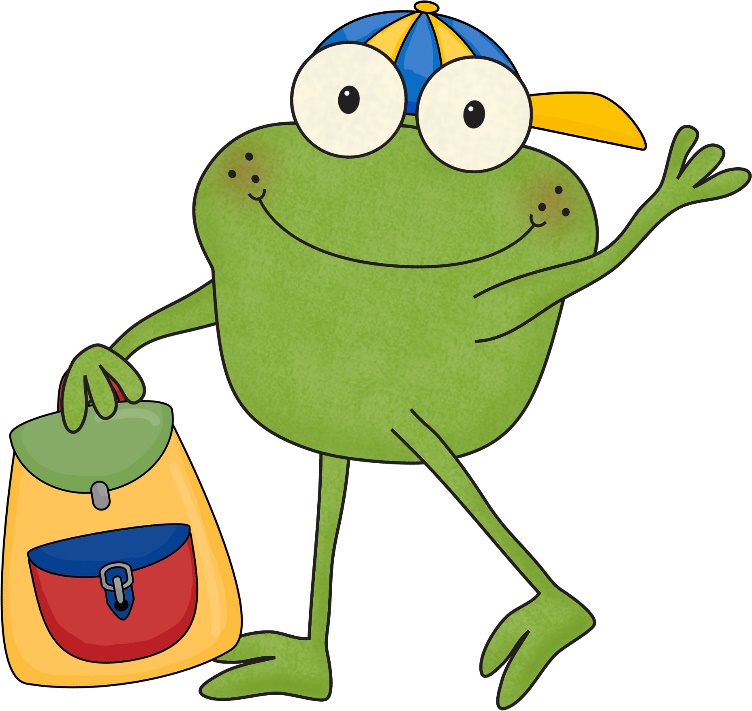 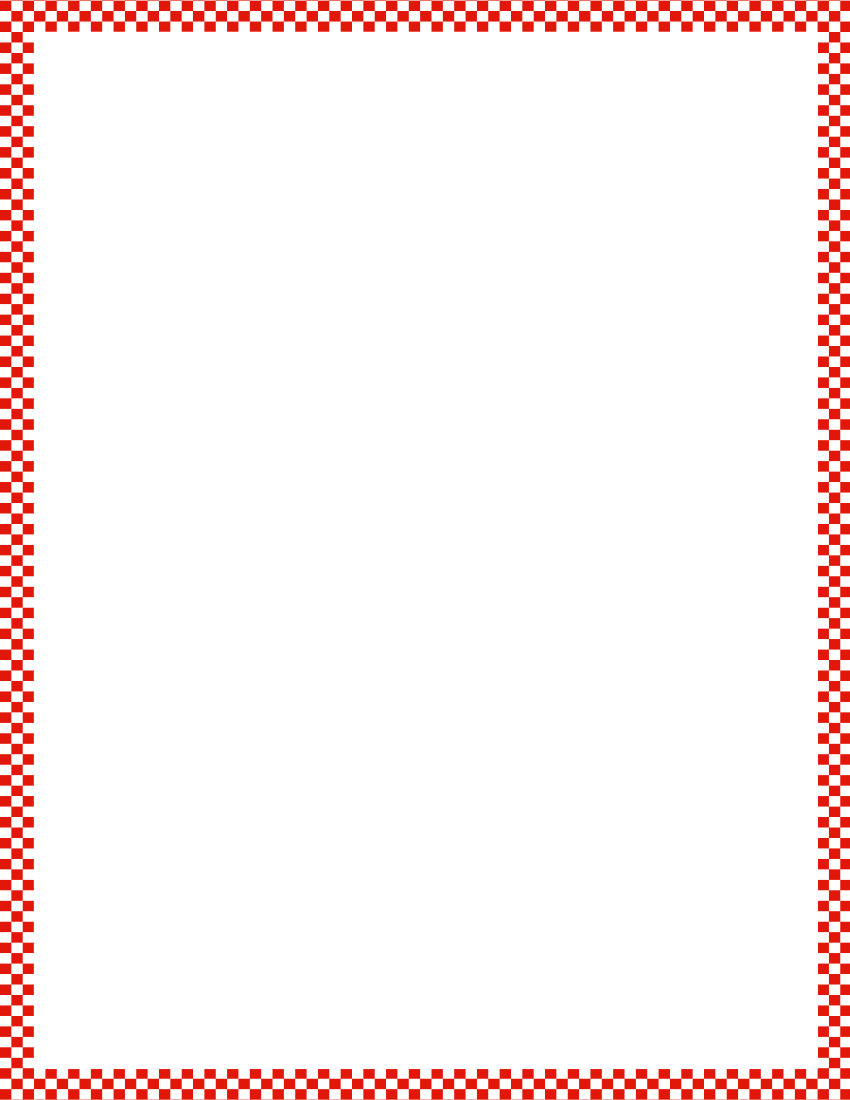 Module 1, Lesson 13
Fluency
Show Me Fingers to 5
Let’s play Show Me Fingers.  I’ll say a number, and you show me that many fingers, the same way as before.  Remember to start on the pinky, and don’t skip any fingers!  Show a fist for 0.  Ready?
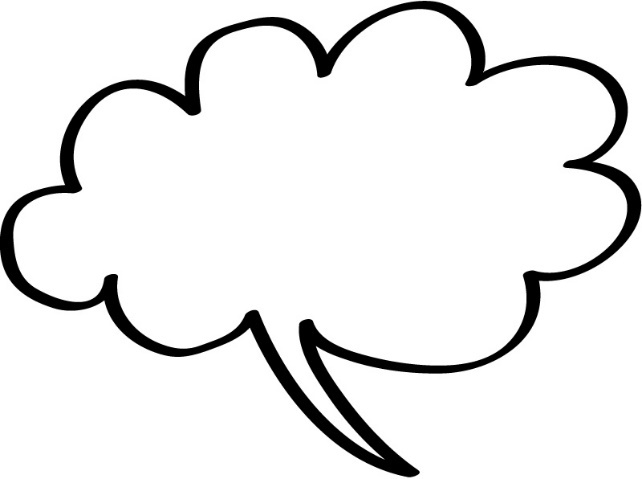 5
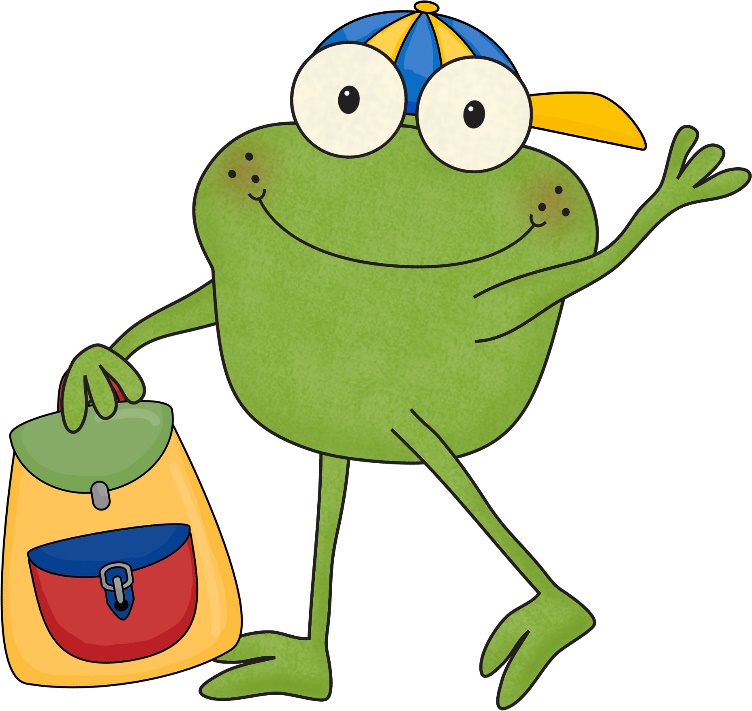 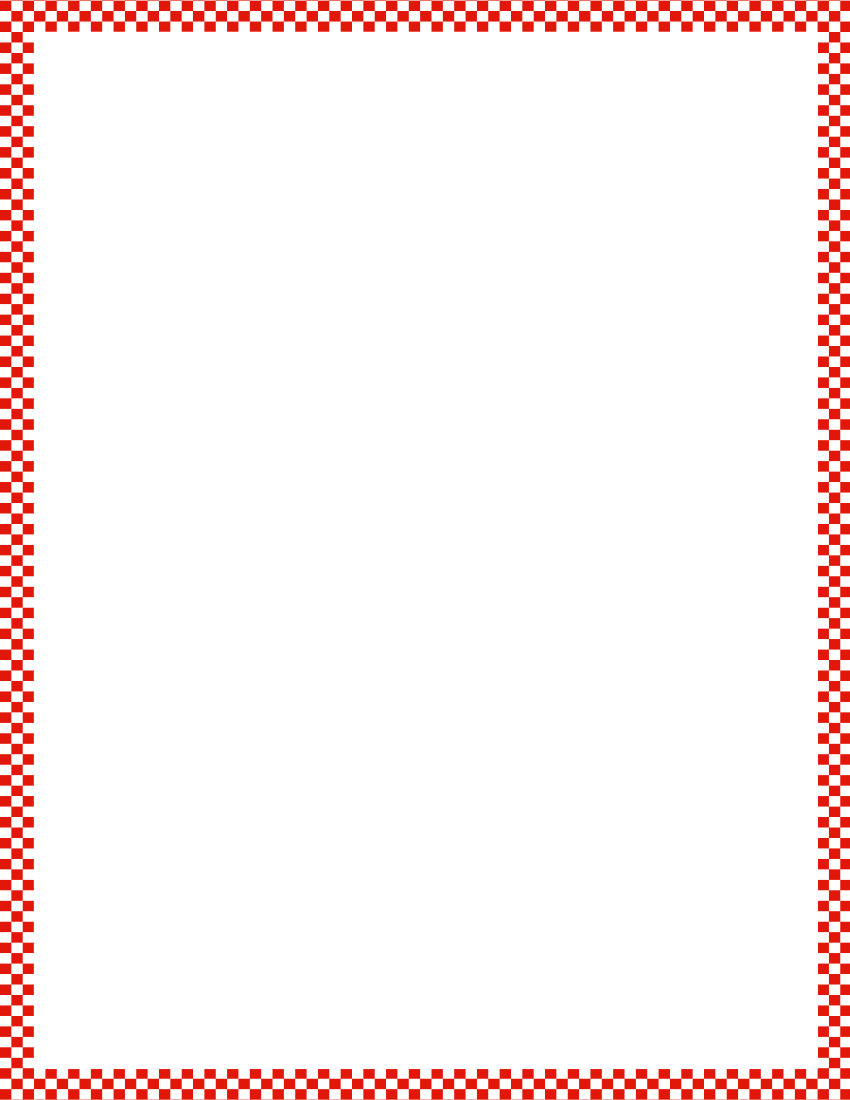 Module 1, Lesson 13
Fluency
Show Me Fingers to 5
Let’s play Show Me Fingers.  I’ll say a number, and you show me that many fingers, the same way as before.  Remember to start on the pinky, and don’t skip any fingers!  Show a fist for 0.  Ready?
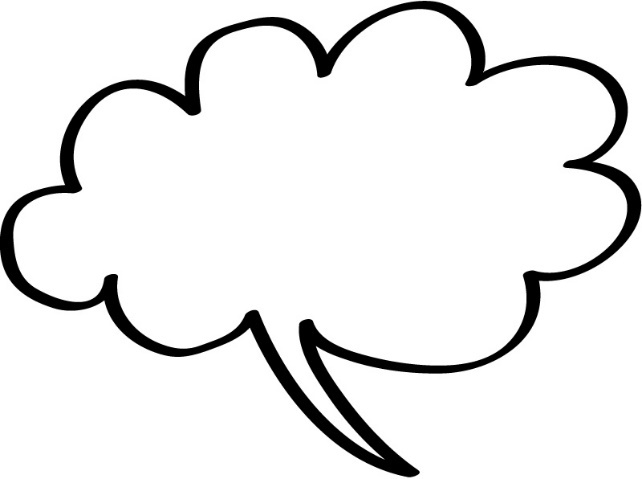 4
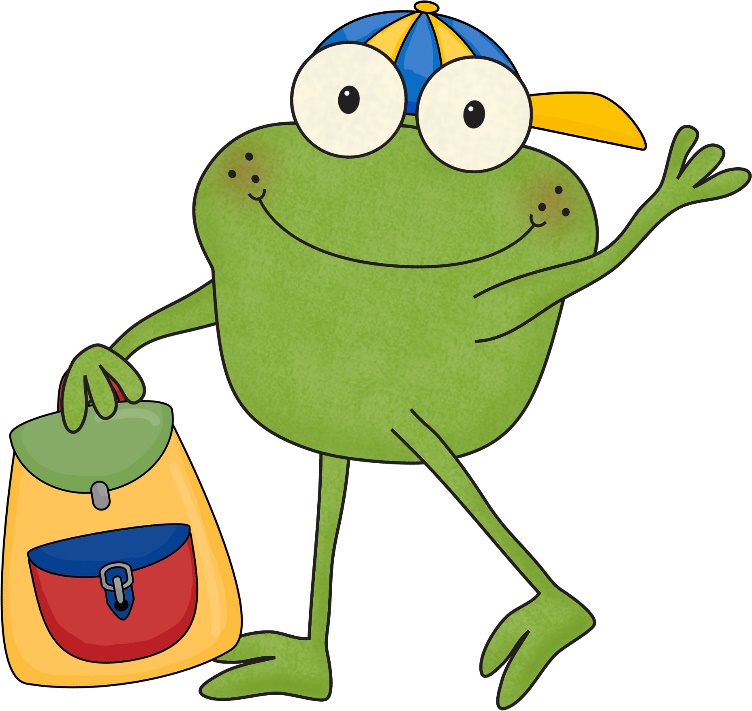 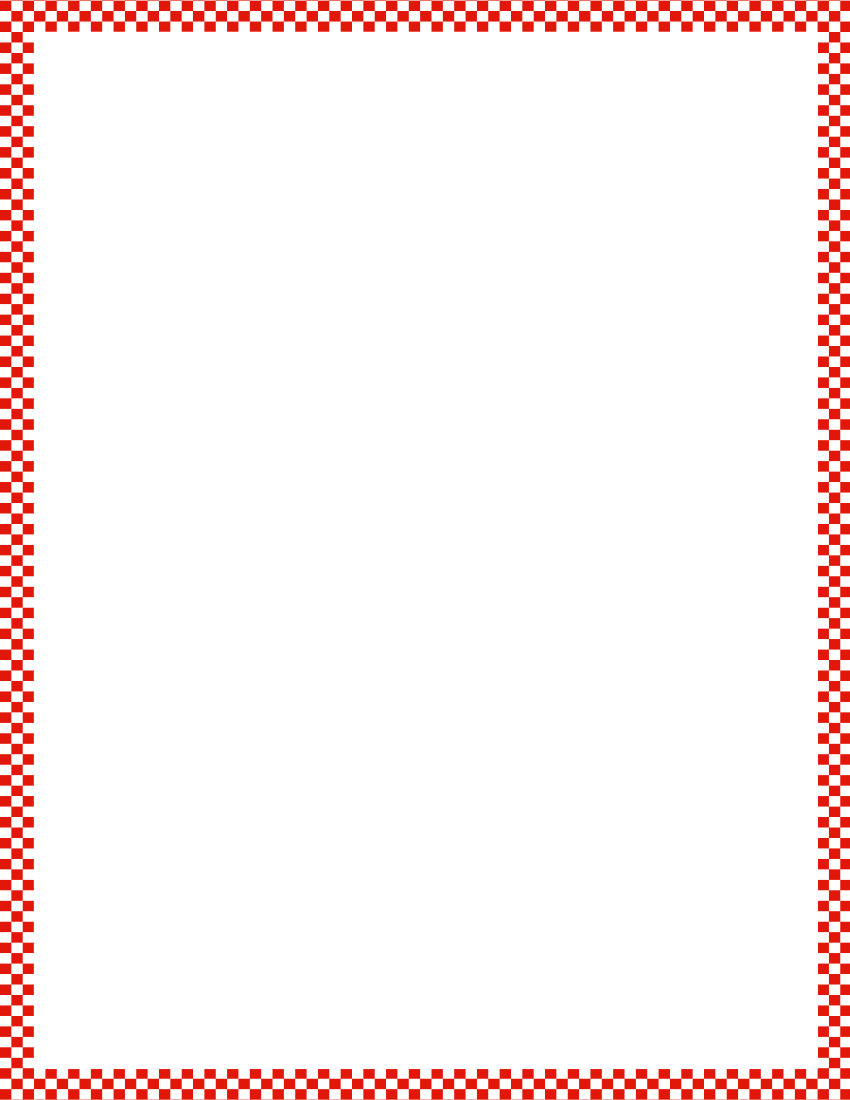 Module 1, Lesson 13
Fluency
Show Me Fingers to 5
Let’s play Show Me Fingers.  I’ll say a number, and you show me that many fingers, the same way as before.  Remember to start on the pinky, and don’t skip any fingers!  Show a fist for 0.  Ready?
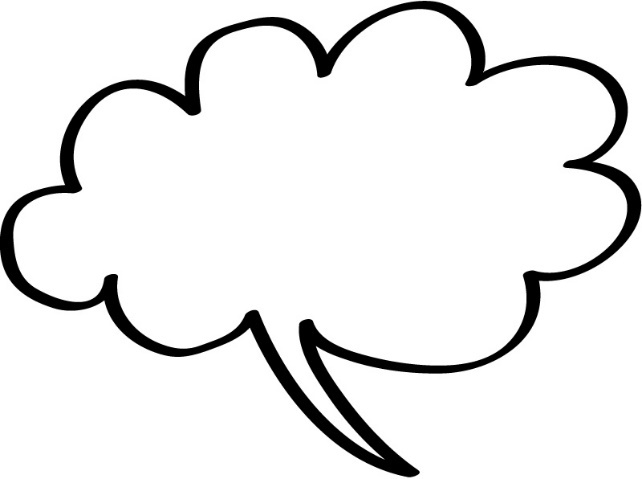 5
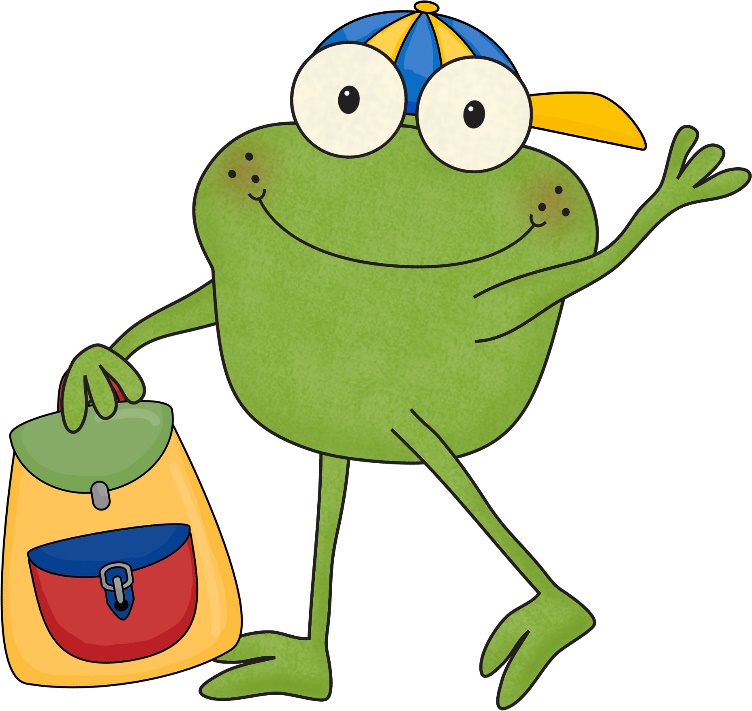 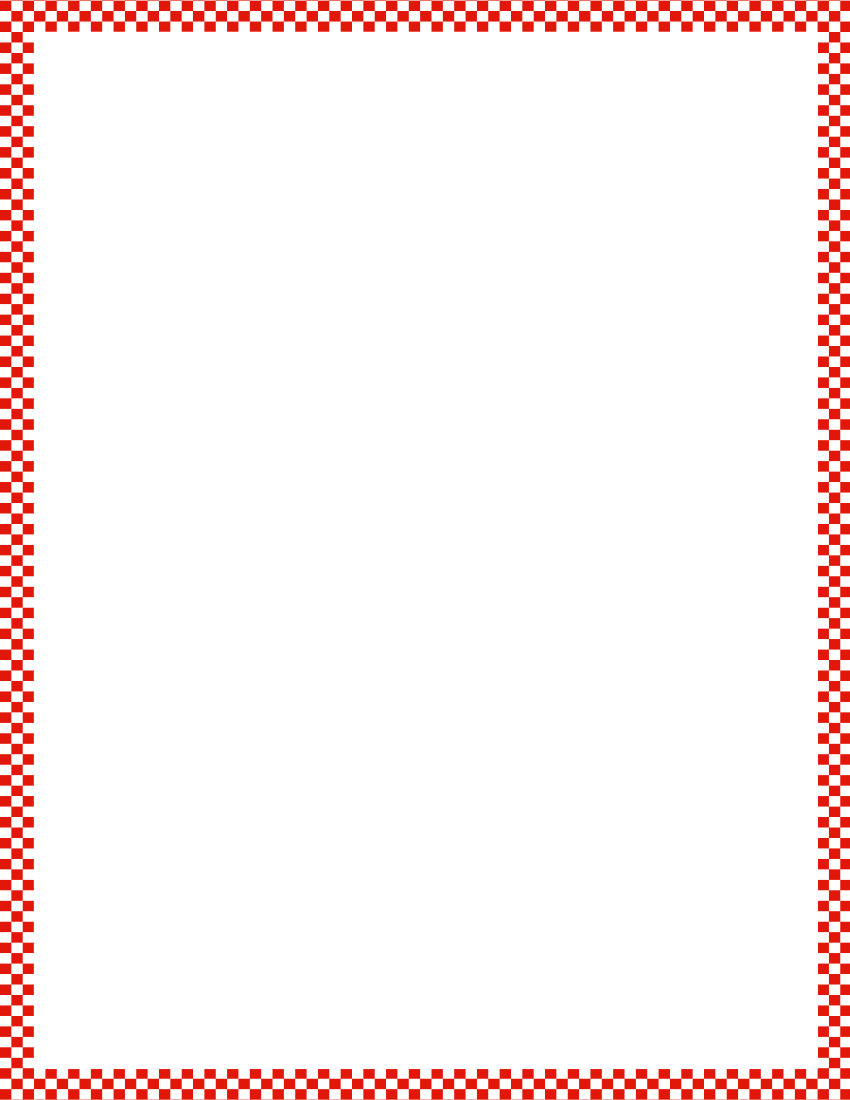 Module 1, Lesson 13
Fluency
Hide and See
Touch and count your cubes.  Hide 2 behind your back.  How many can you see?
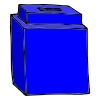 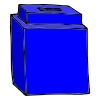 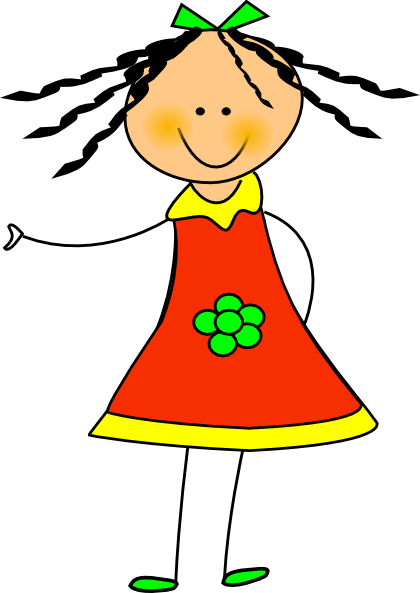 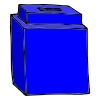 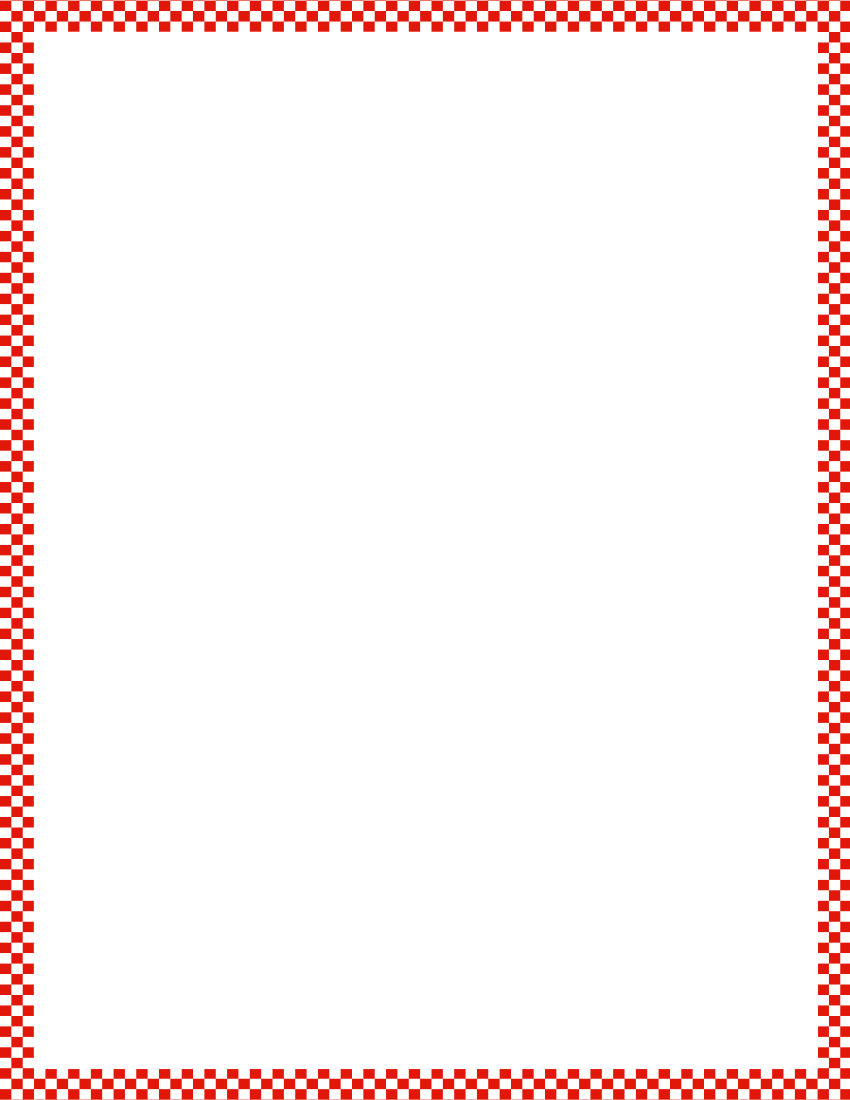 Module 1, Lesson 13
Fluency
Hide and See
Put them back together.  How many cubes do you have?
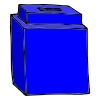 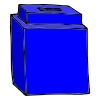 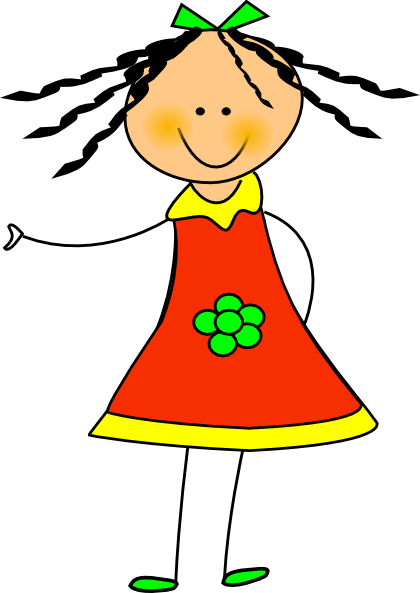 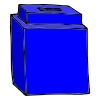 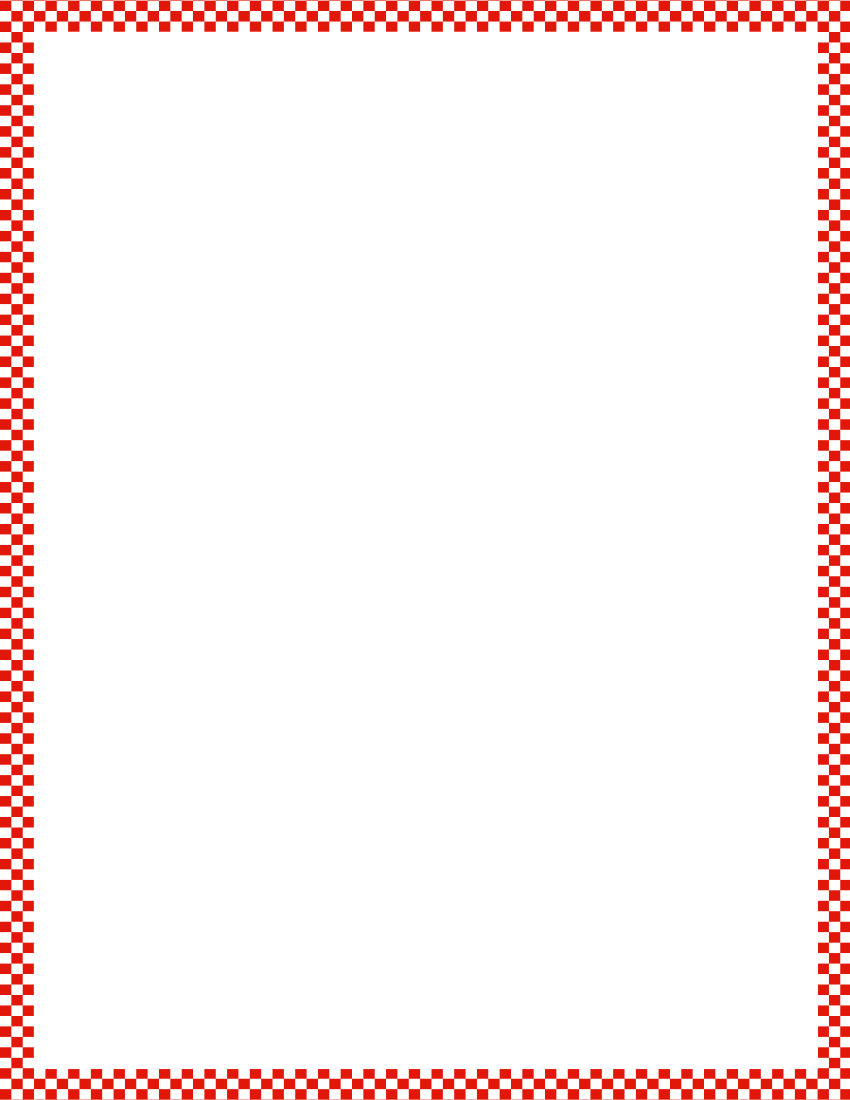 Module 1, Lesson 13
Fluency
Hide and See
Touch and count your cubes.  Hide 1 behind your back.  How many can you see?
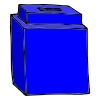 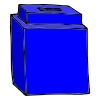 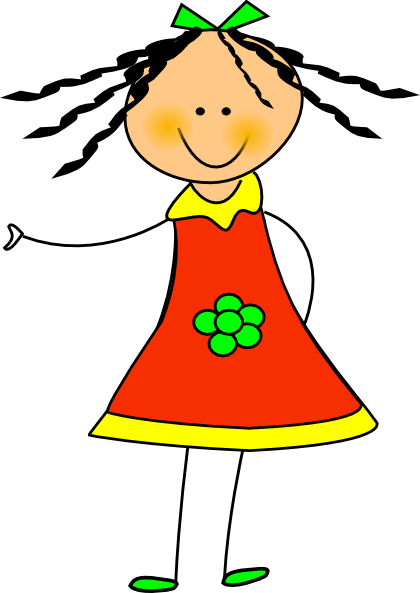 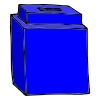 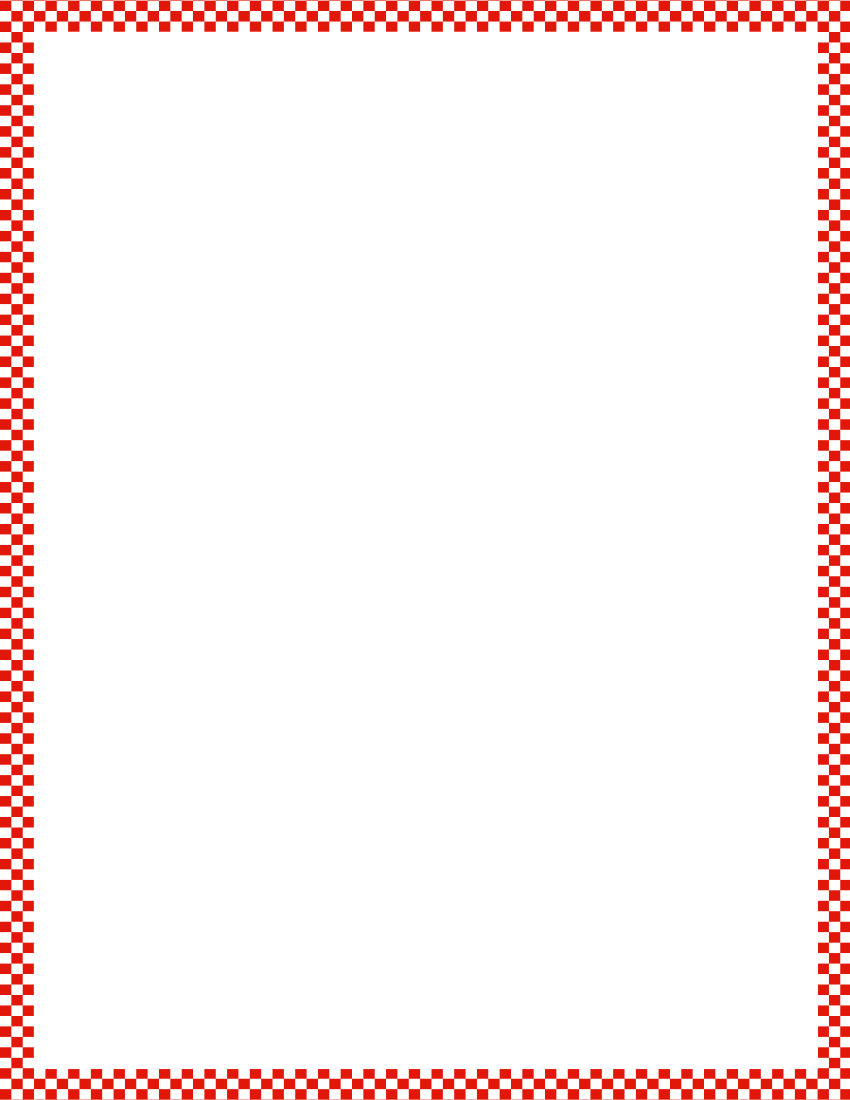 Module 1, Lesson 13
Fluency
Hide and See
Put them back together.  How many cubes do you have?
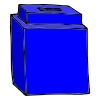 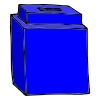 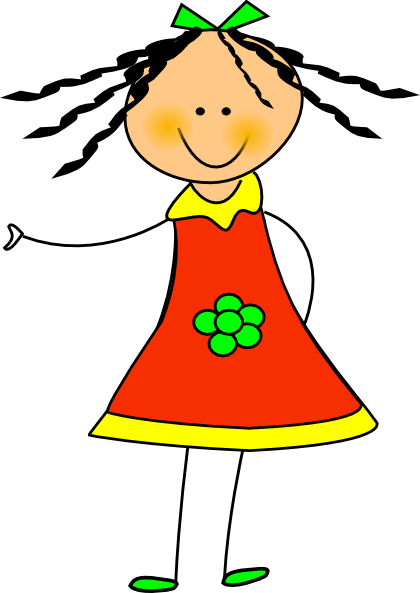 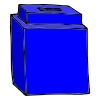 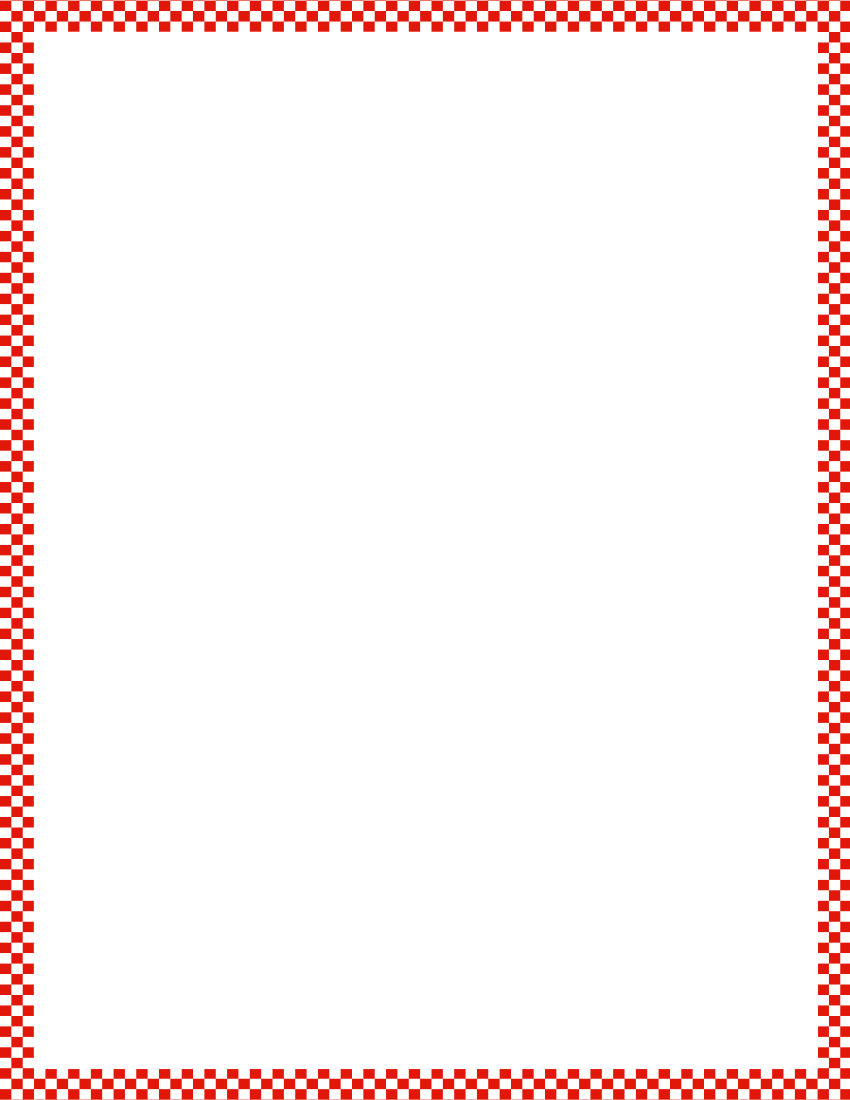 Module 1, Lesson 13
Fluency
Hide and See
Touch and count your cubes.  Hide 3 behind your back.  How many can you see?
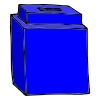 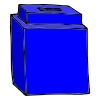 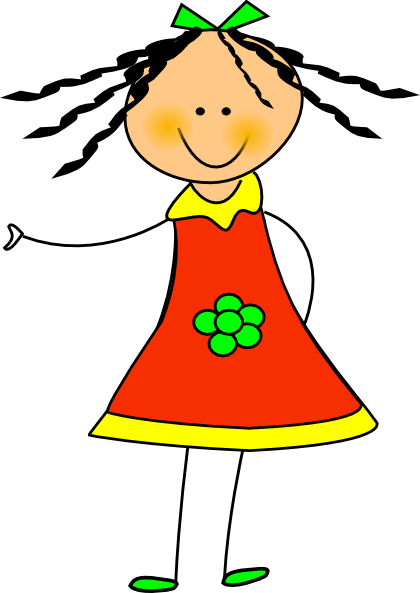 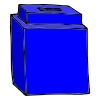 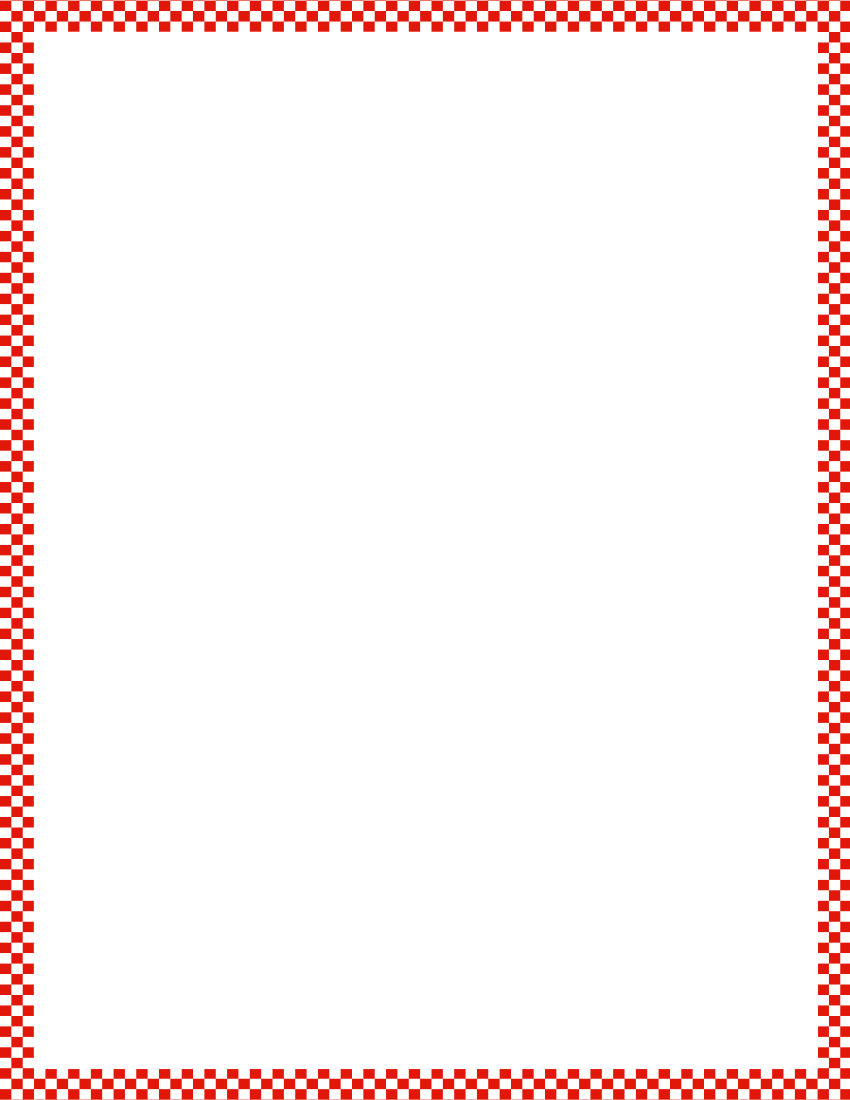 Module 1, Lesson 13
Fluency
Hide and See
Put them back together.  How many cubes do you have?
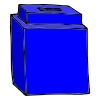 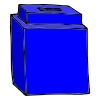 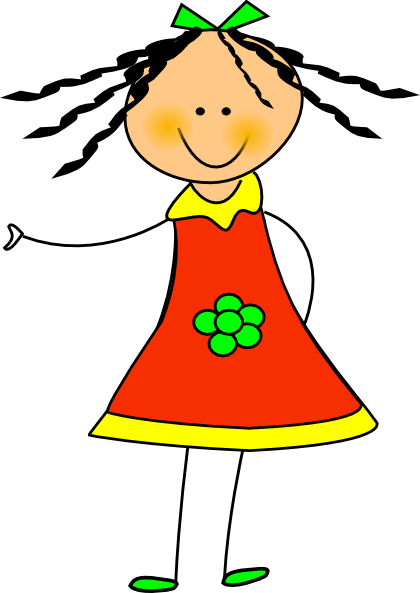 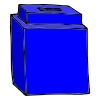 Application Problem
Module 1, Lesson 13
Johnny had 2 cookies in his lunchbox.  He gave 1 to a friend and ate 1 himself.  How many cookies does he have now?
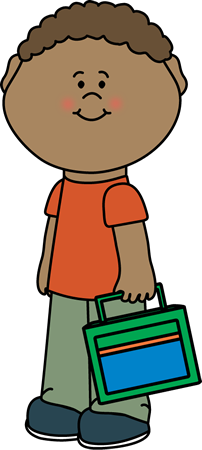 Module 1, Lesson 13
Look around the room.  Finish this riddle:            


We have exactly 1 ________ in our classroom.
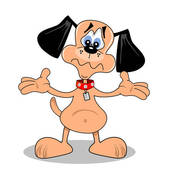 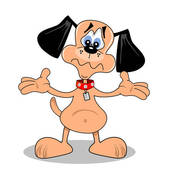 Module 1, Lesson 13
Finish this riddle:            


We have exactly 2 ________ on our bodies.
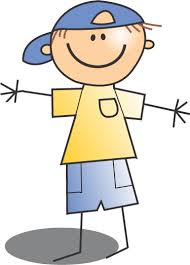 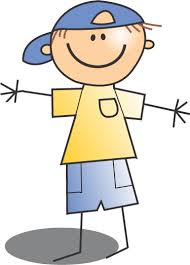 Module 1, Lesson 13
How about this one?


We have exactly 3 ________ on the table.
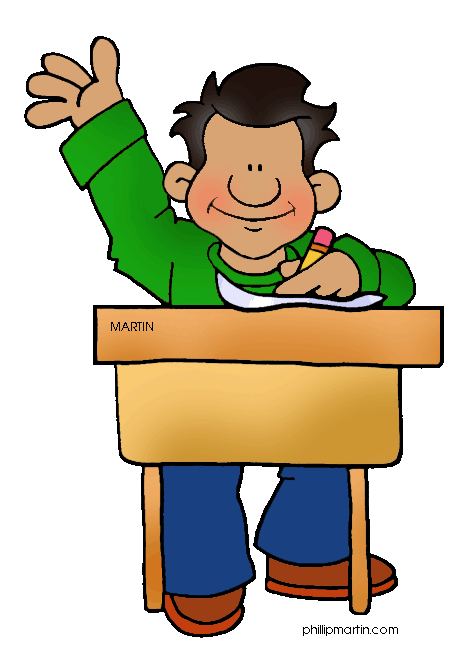 Module 1, Lesson 13
Now that we have done some counting, let’s practice writing those numerals.
I know a little rhyme that will help us remember how to write the number 1.  Echo me please. 

 “Top to bottom, then you’re done.  You just wrote the number 1.”
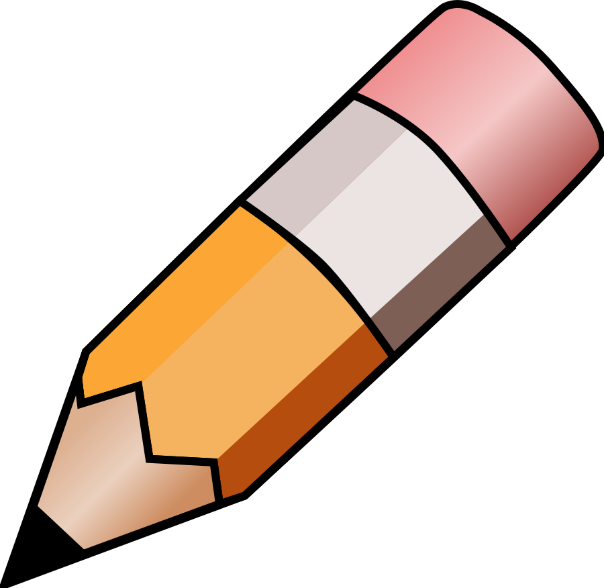 Module 1, Lesson 13
Try it with me this time.  Pointer fingers up!
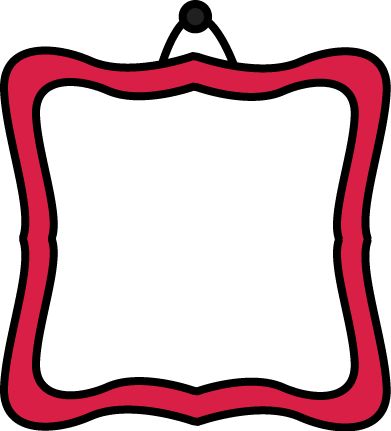 Now, let’s rug write it!  Pointer fingers on the rug!
Module 1, Lesson 13
I know a little rhyme that will help us remember how to write the number 2.  Echo me please. 

 “Half a moon, there’s more to do; slide to the right, now that’s a 2.”
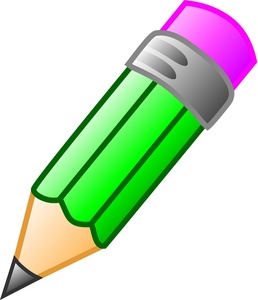 Module 1, Lesson 13
Try it with me this time.  Pointer fingers up!
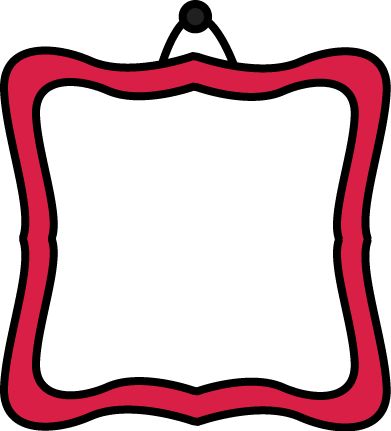 Now, let’s rug write it!  Pointer fingers on the rug!
Module 1, Lesson 13
I know a little rhyme that will help us remember how to write the number 3.  Echo me please. 

 “Backward C, backward C, and that is how        you make a 3.”
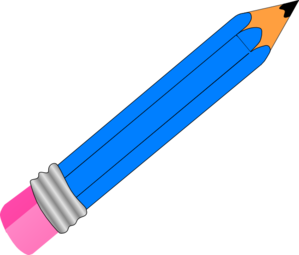 Module 1, Lesson 13
Try it with me this time.  Pointer fingers up!
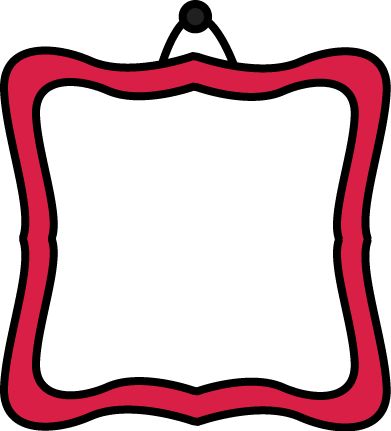 Now, let’s rug write it!  Pointer fingers on the rug!
Module 1, Lesson 13
You’re ready to try it with your markers now!  I will give you your white boards with a practice sheet inside.  Make sure you look for the dot first!
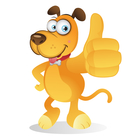 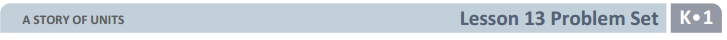 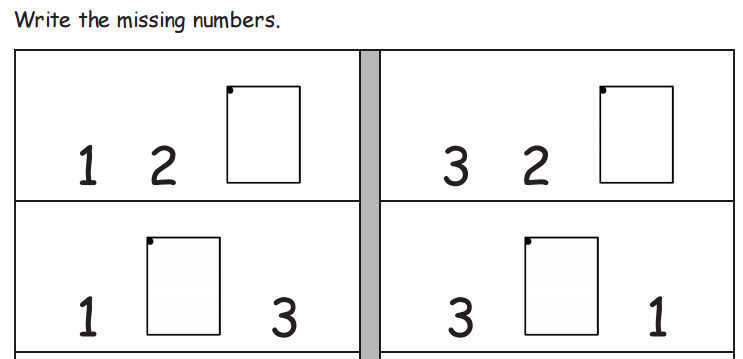 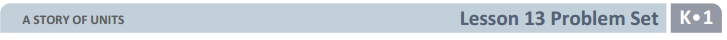 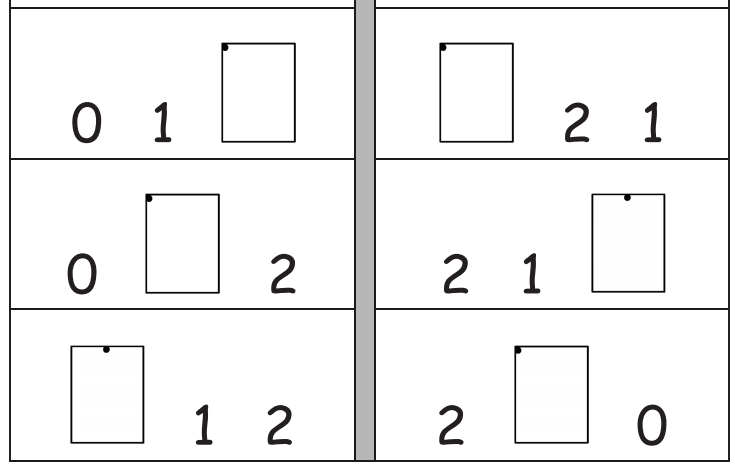 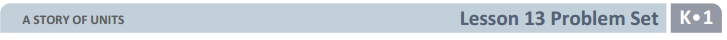 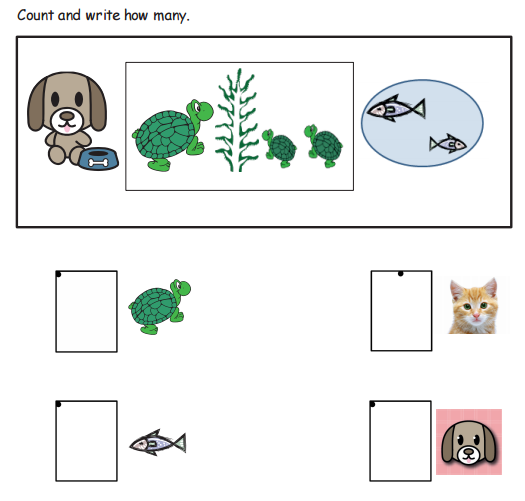 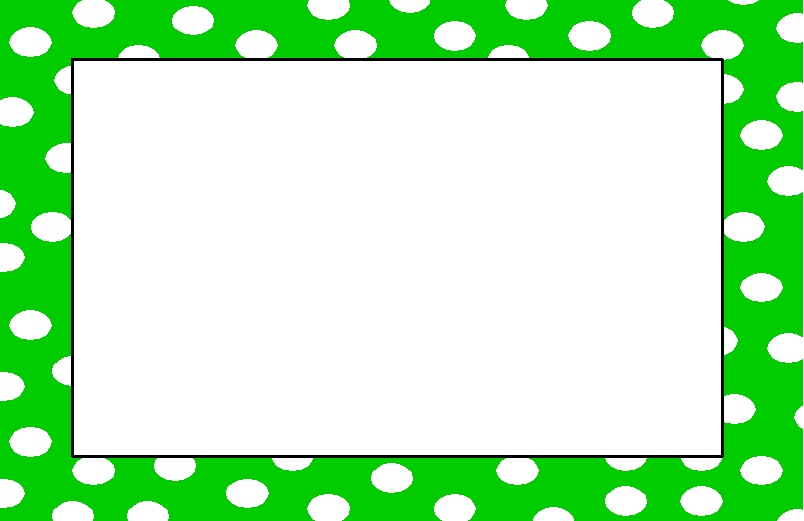 Debrief
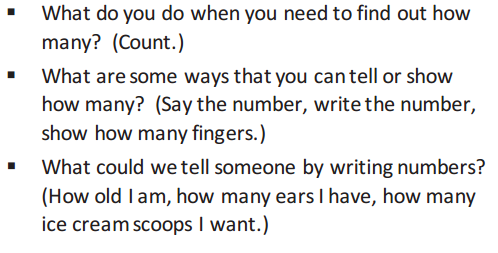 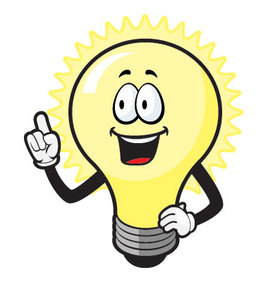 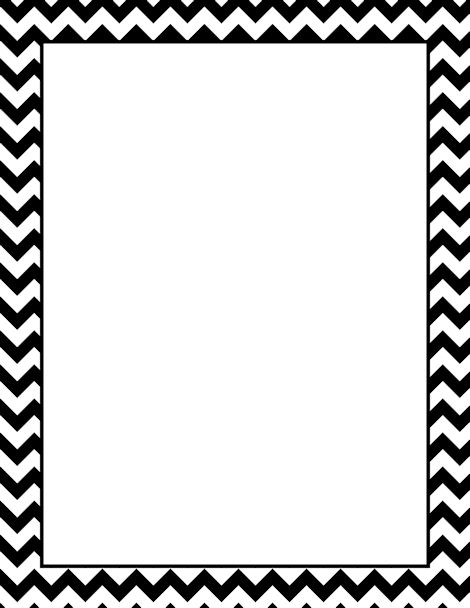 Lesson 14


I can write numerals 1, 2, and 3.  I can take apart 1, 2, and 3.
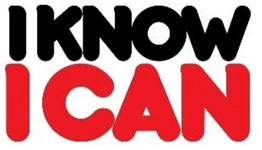 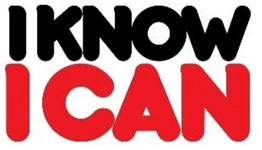 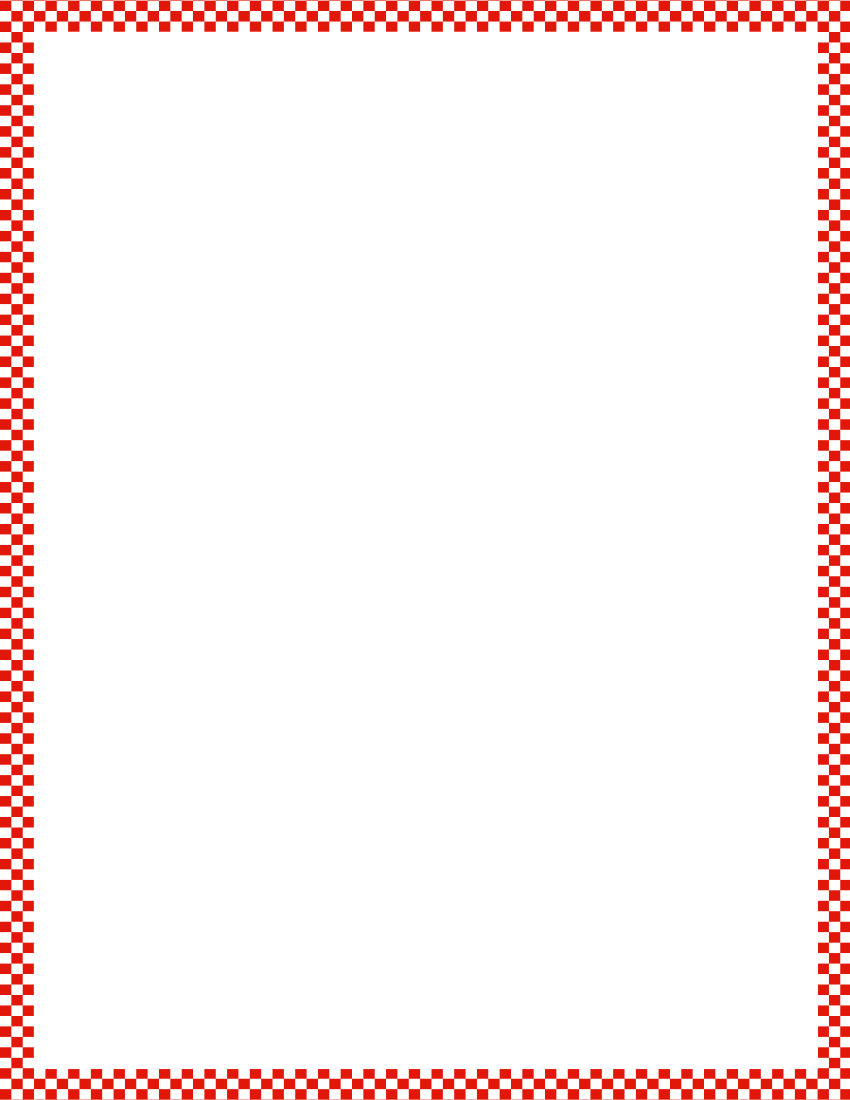 Module 1, Lesson 14
Fluency
Making 3 With Triangles and Beans
Touch and count the corners of the triangle.  Touch and count your beans.
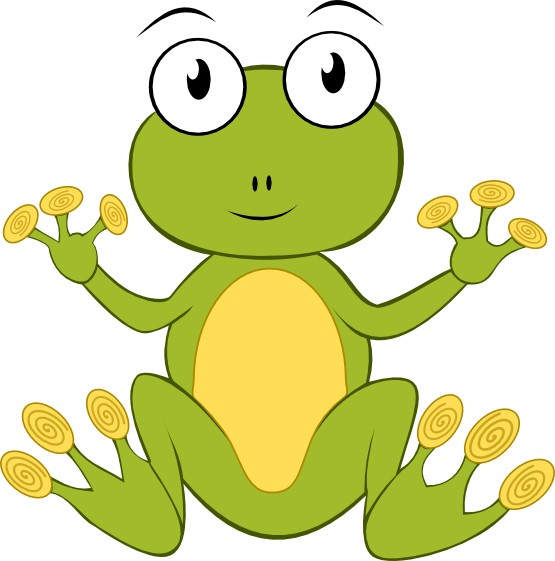 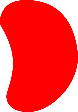 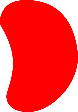 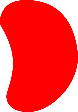 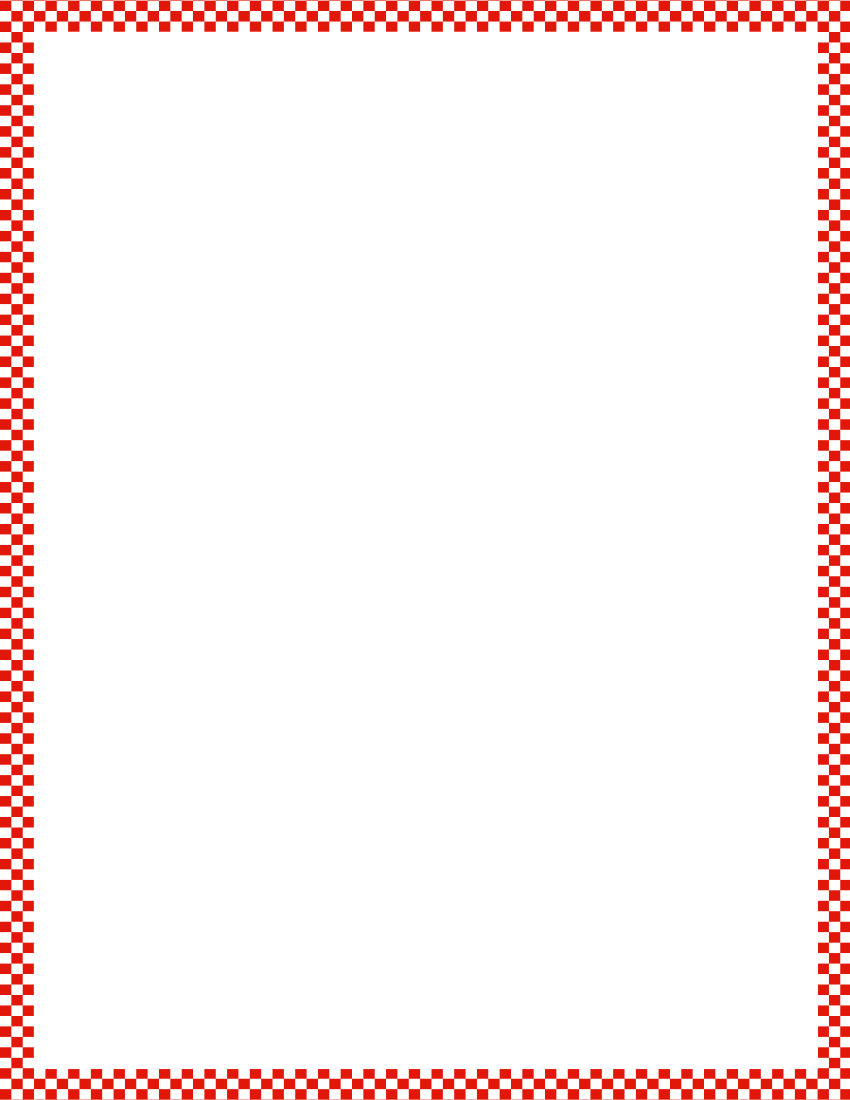 Module 1, Lesson 14
Fluency
Making 3 With Triangles and Beans
Our job is to make 3.  Put 2 of your beans on the corner of your triangle.  Keep the other one in your hand.  How many beans are on your triangle?
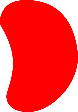 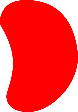 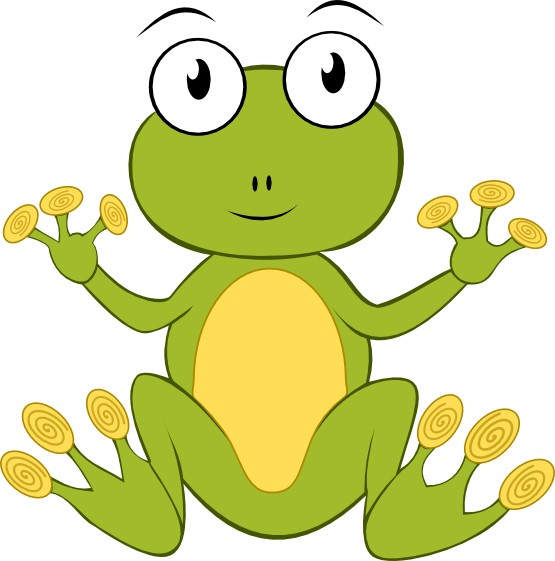 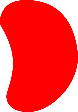 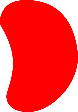 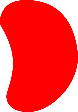 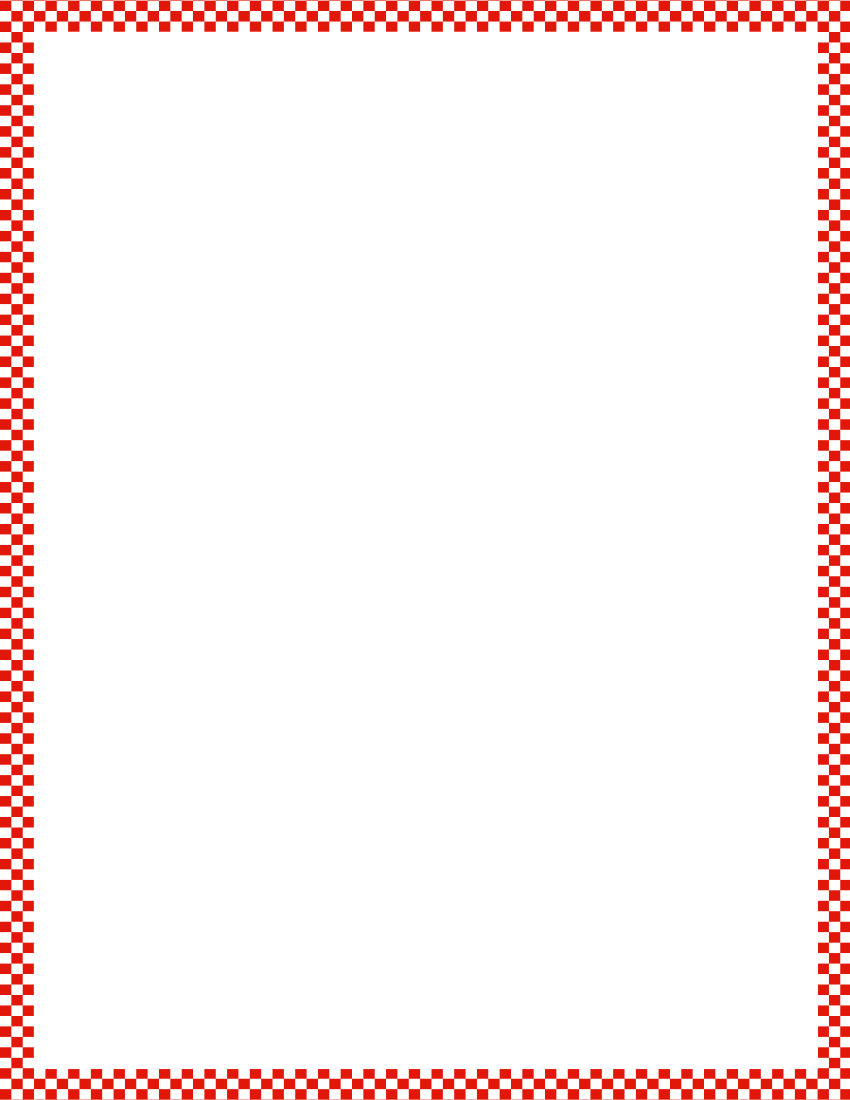 Module 1, Lesson 14
Fluency
Making 3 With Triangles and Beans
We can tell how to make 3 like this:  2 and 1 make 3.  Echo me, please.    Show me 1 bean on your triangle.  Keep the rest in your hand.
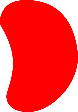 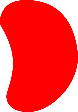 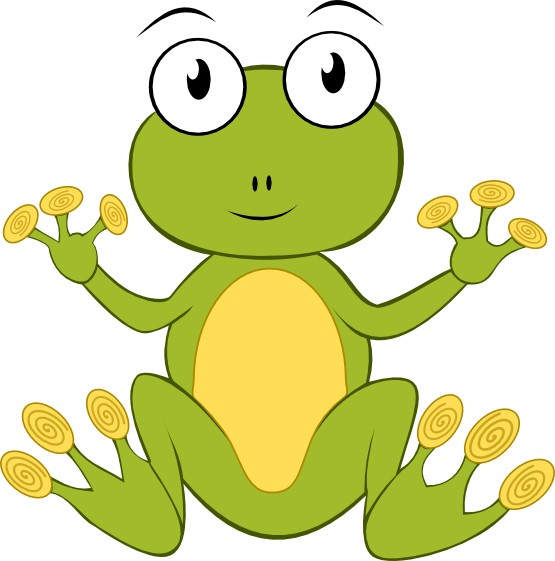 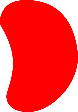 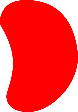 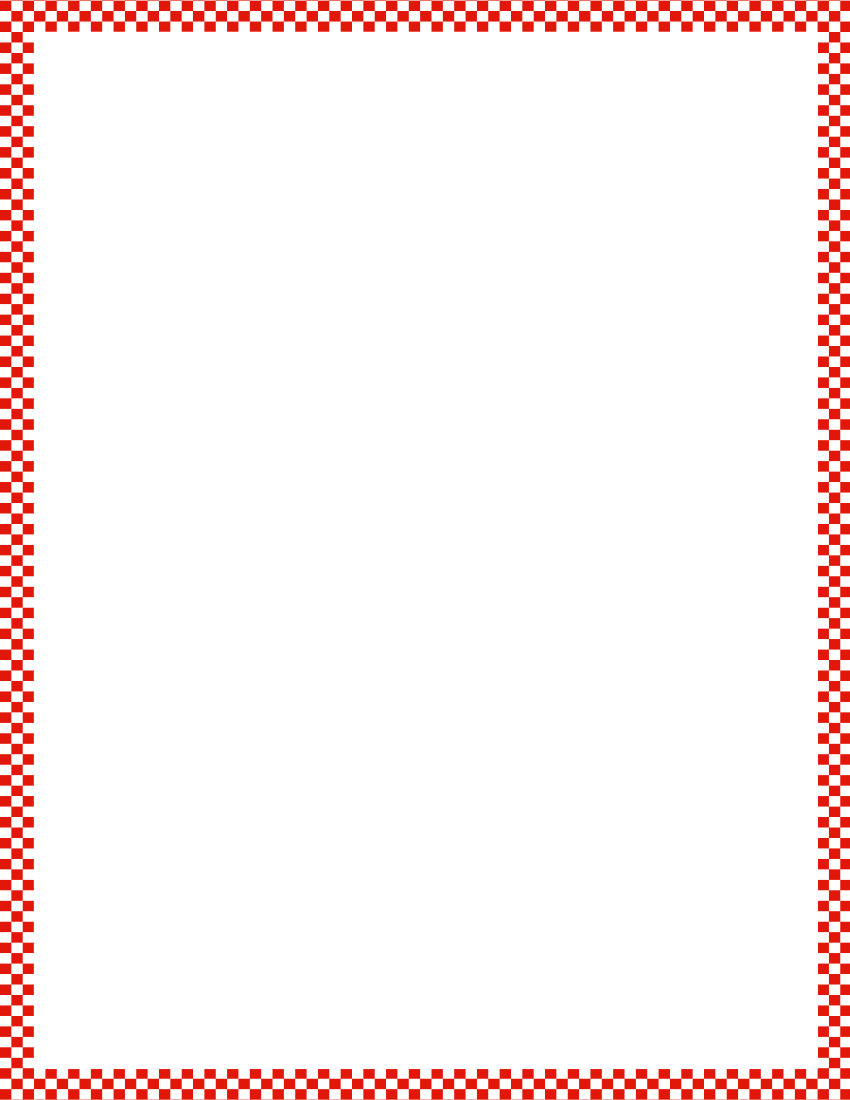 Module 1, Lesson 14
Fluency
Making 3 With Triangles and Beans
How many beans are on your triangle?  How many beans in your hand?  Raise your hand when you can say the sentence.  Start with 1.
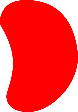 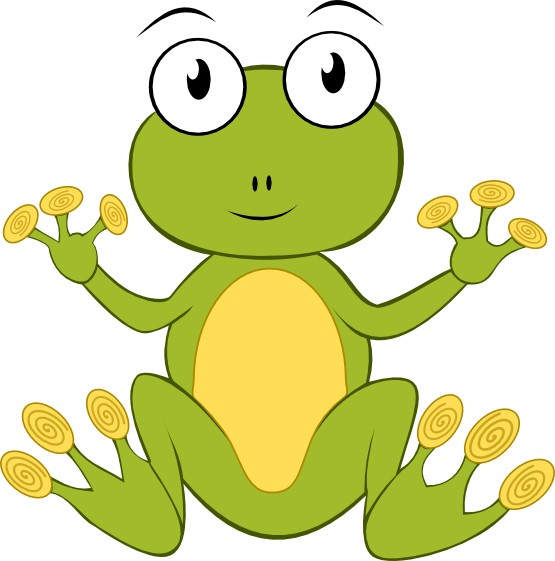 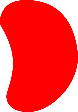 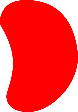 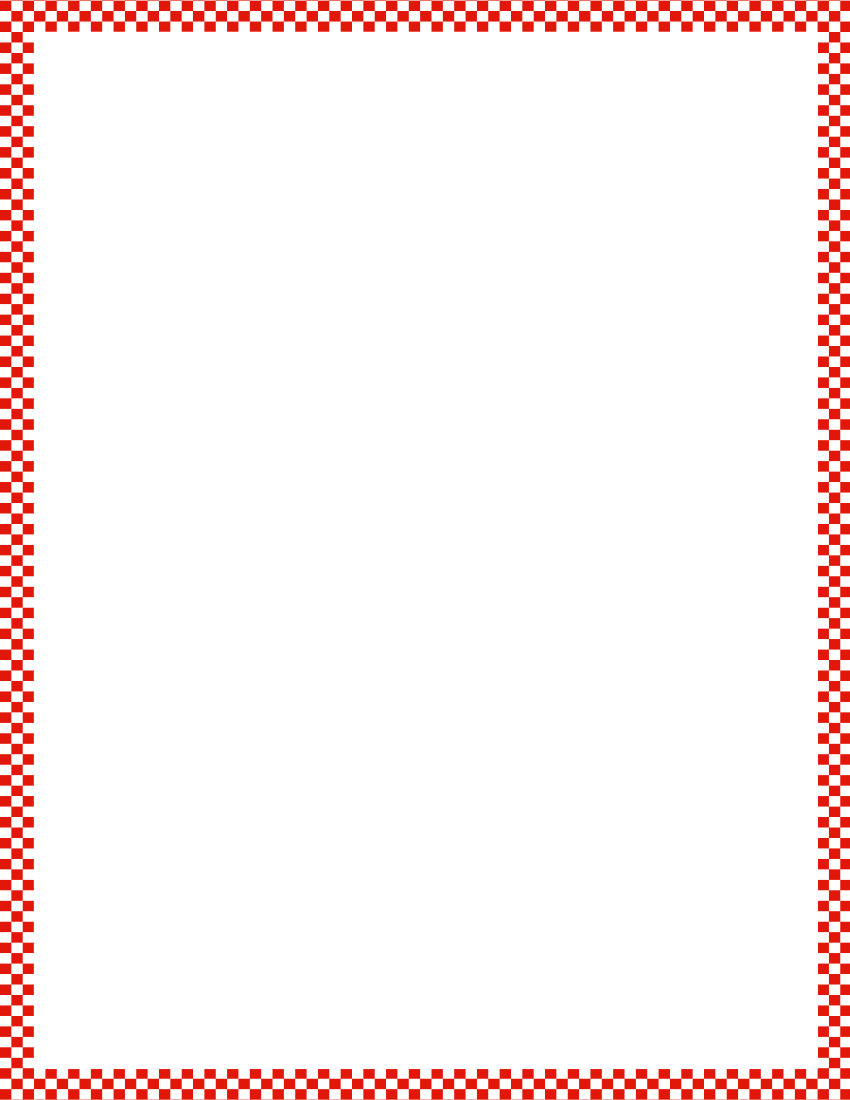 Module 1, Lesson 14
Fluency
Making 3 With Triangles and Beans
Show me 3 beans on your triangle.
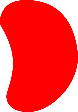 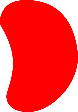 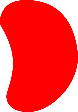 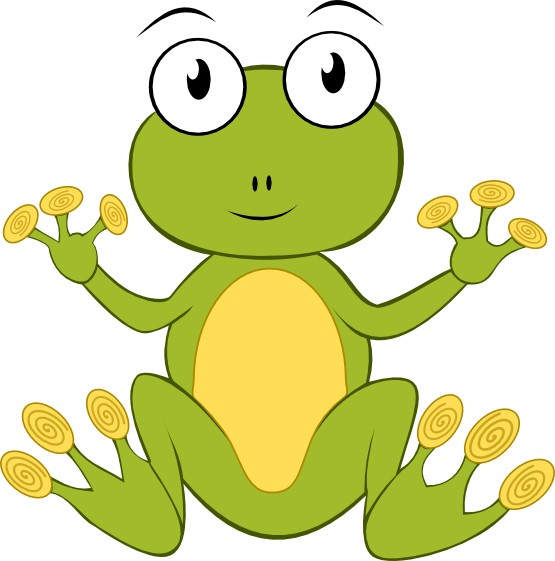 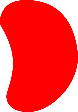 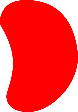 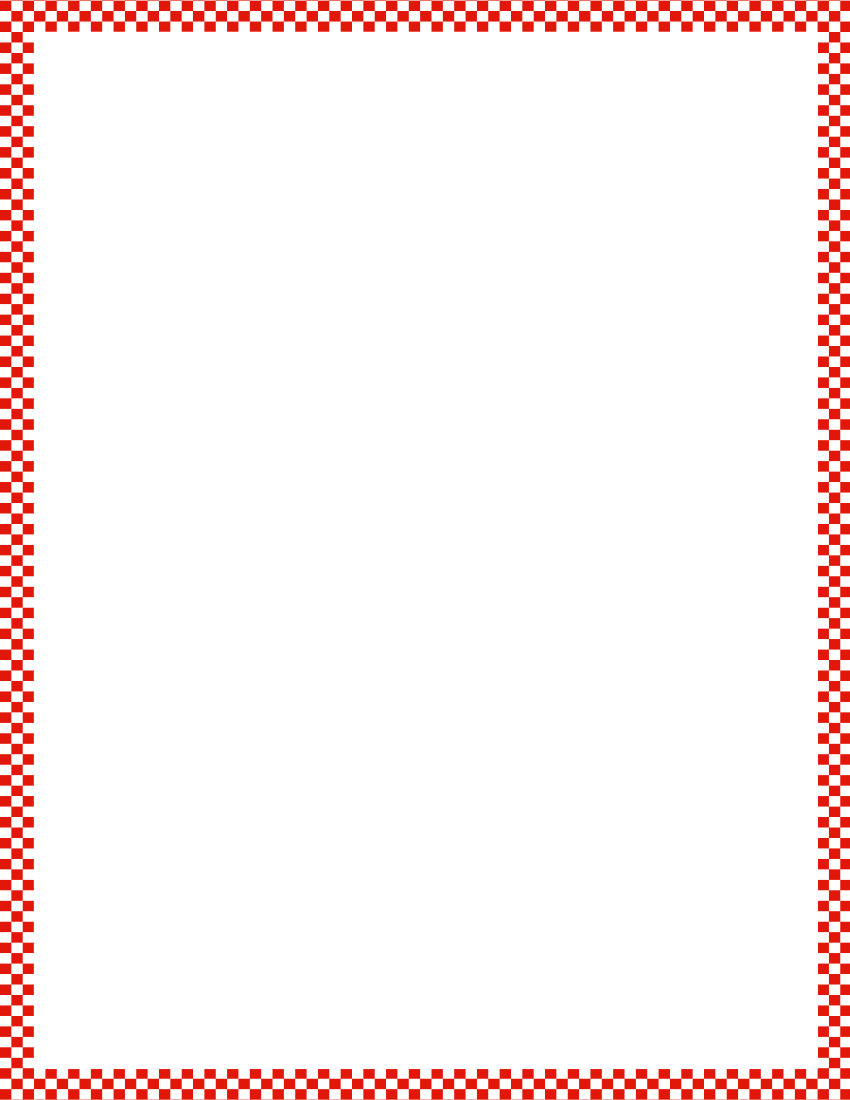 Module 1, Lesson 14
Fluency
Making 3 With Triangles and Beans
How many beans are on your triangle?  How many beans in your hand?  Raise your hand when you can say the sentence.  Start with 3.
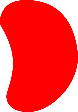 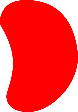 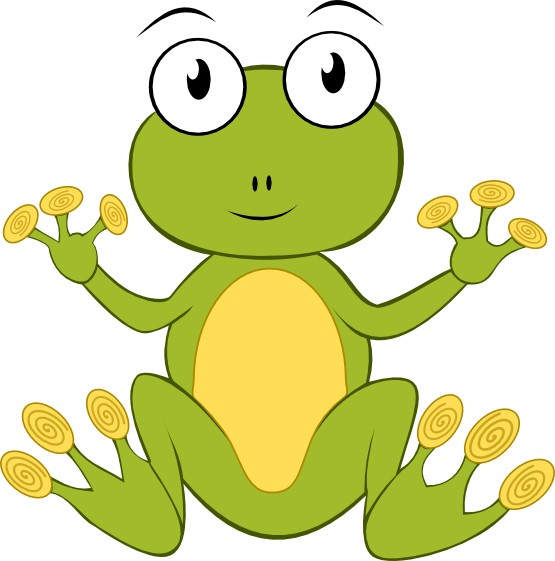 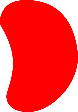 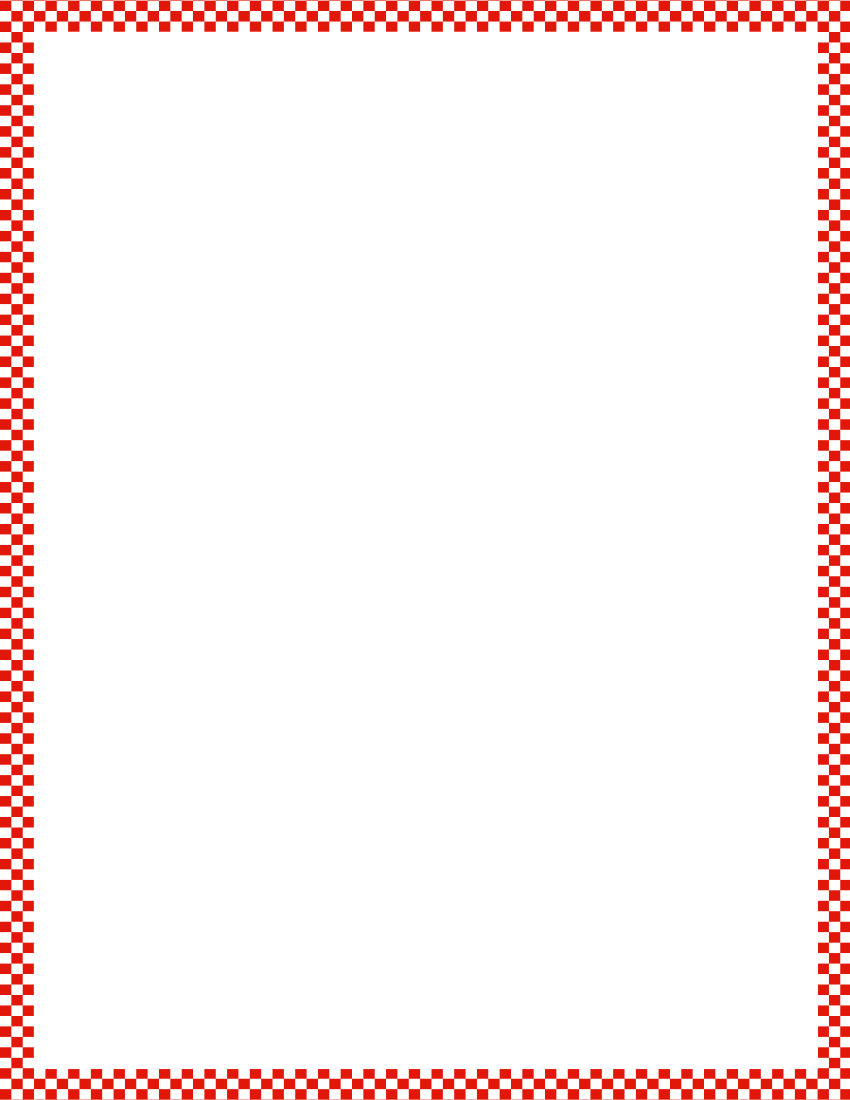 Module 1, Lesson 14
Fluency
Making Three-Finger Combinations
I’ll show you some fingers.  I want to make 3.  Show me what I need to make 3.
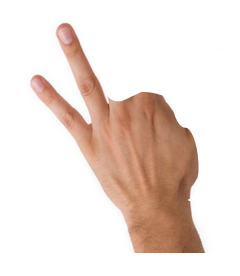 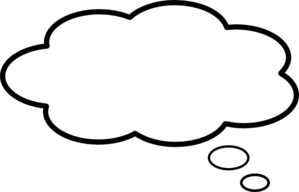 Raise your hand when you can say the sentence.  Start with my number.
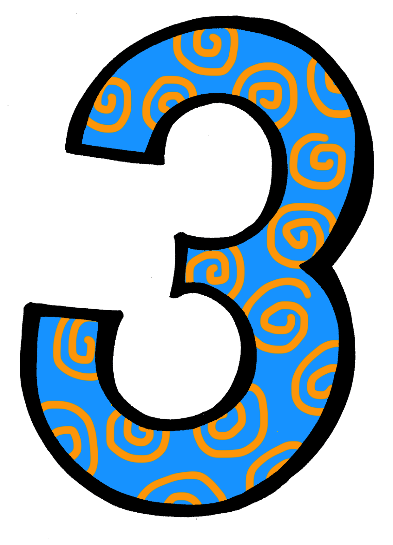 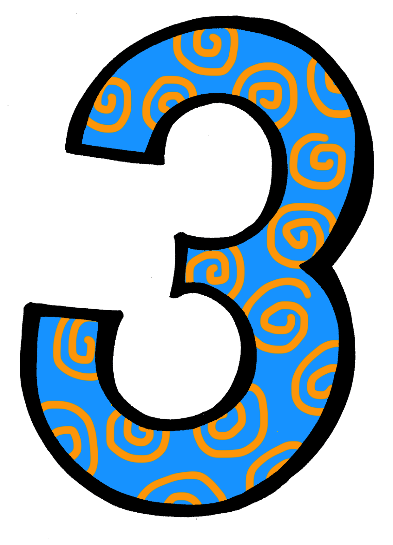 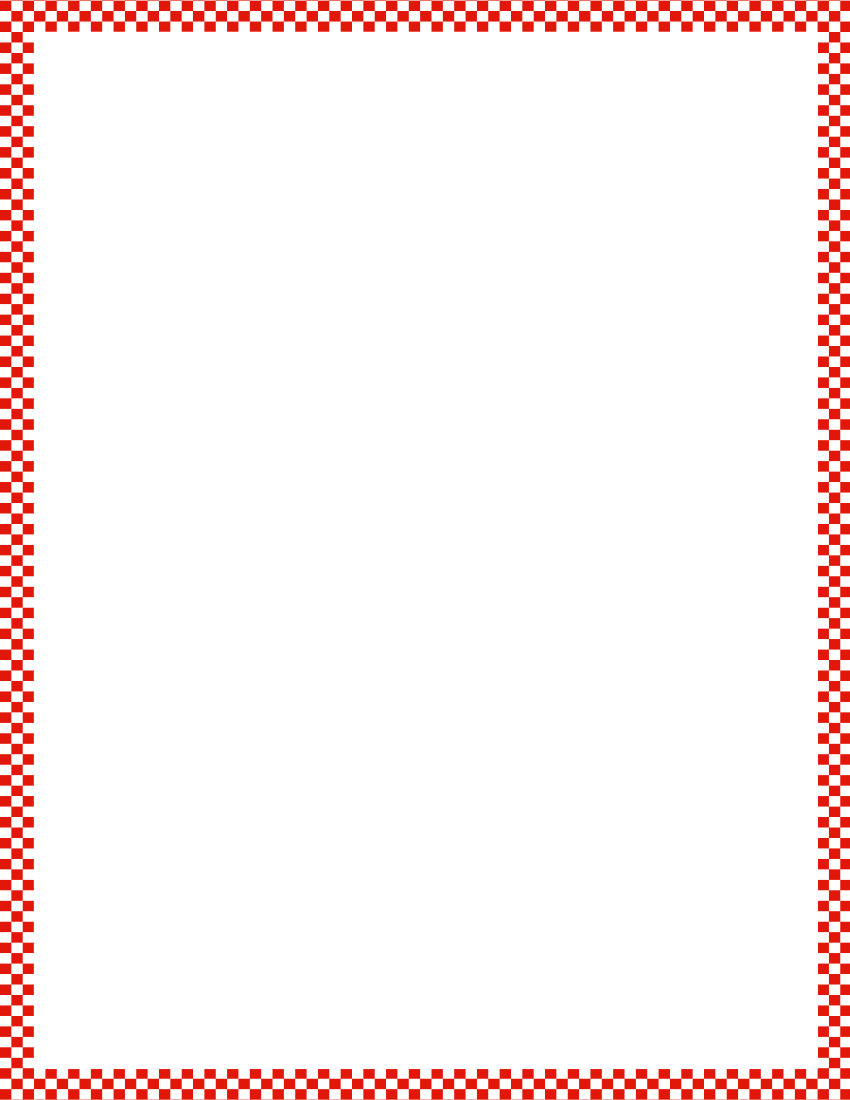 Module 1, Lesson 14
Fluency
Making Three-Finger Combinations
I’ll show you some fingers.  I want to make 3.  Show me what I need to make 3.
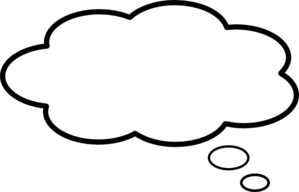 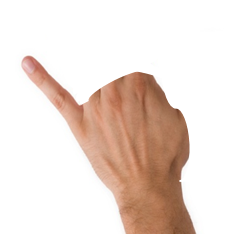 Raise your hand when you can say the sentence.  Start with my number.
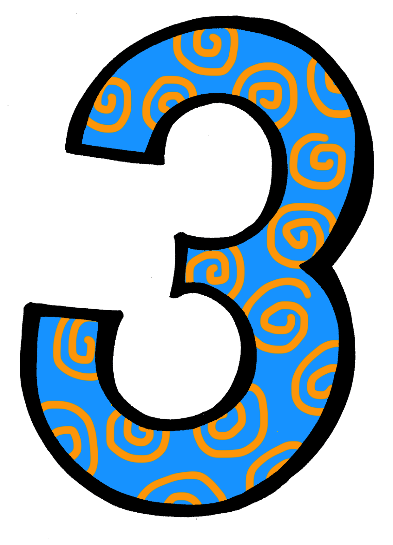 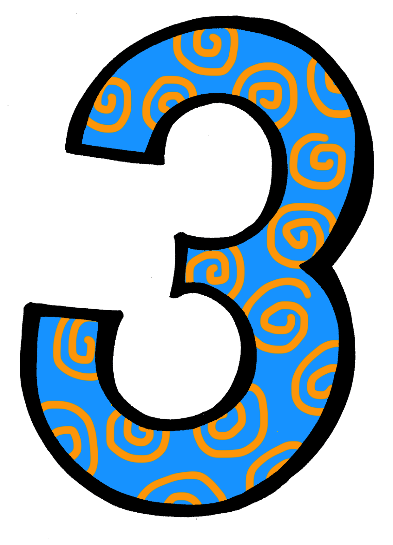 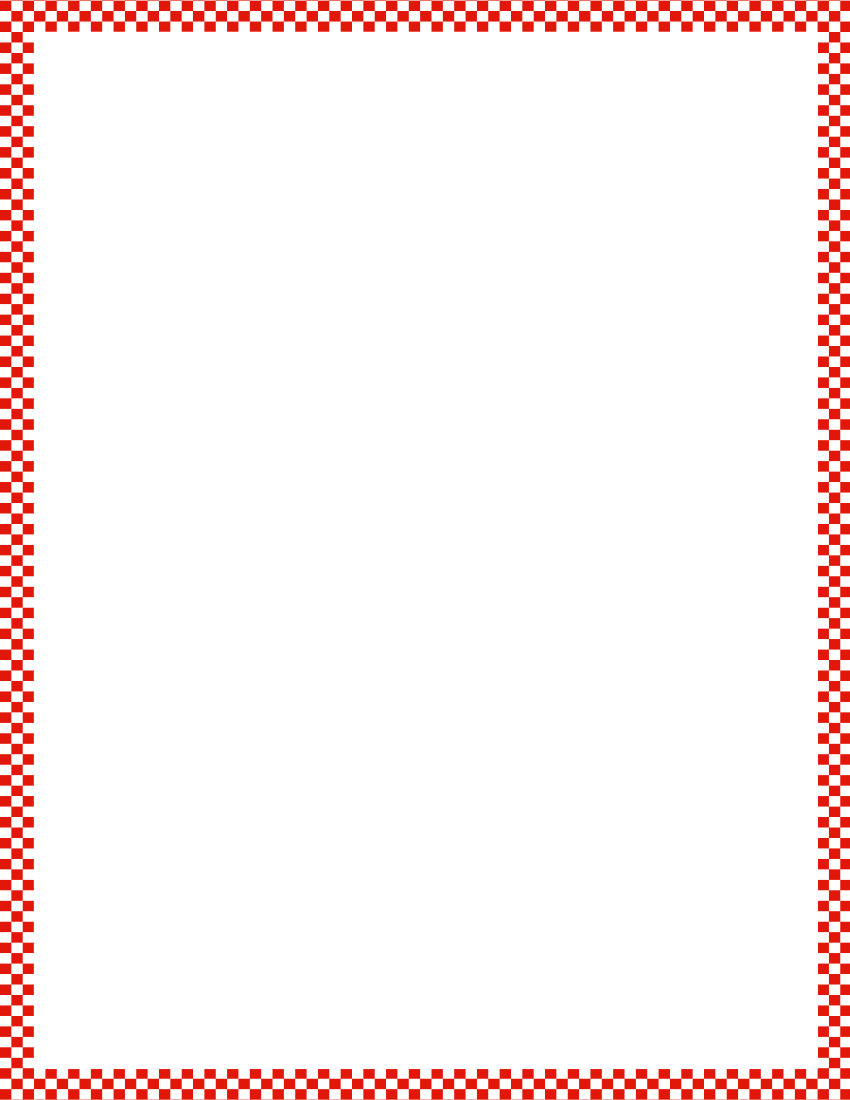 Module 1, Lesson 14
Fluency
Making Three-Finger Combinations
I’ll show you some fingers.  I want to make 3.  Show me what I need to make 3.
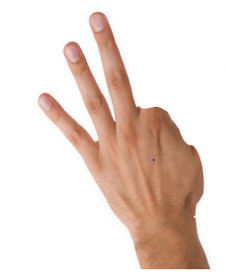 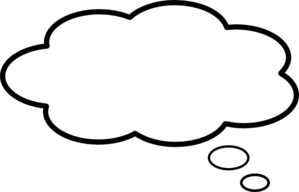 Raise your hand when you can say the sentence.  Start with my number.
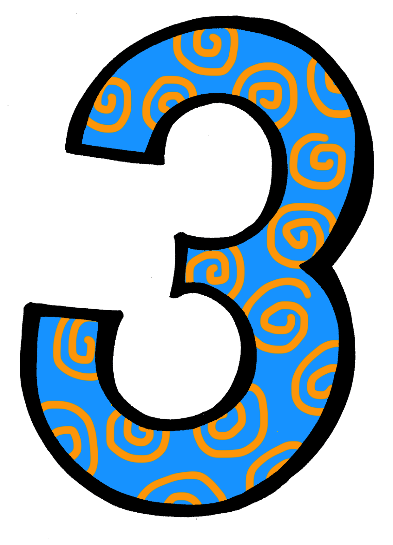 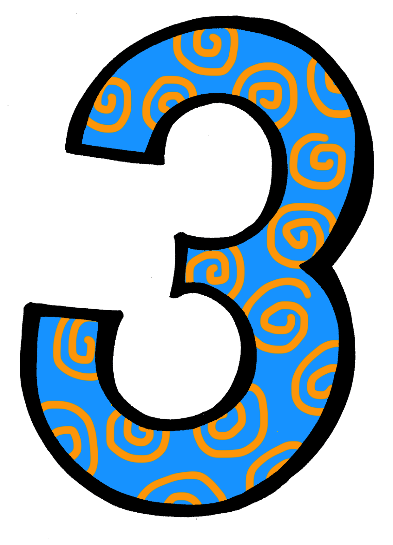 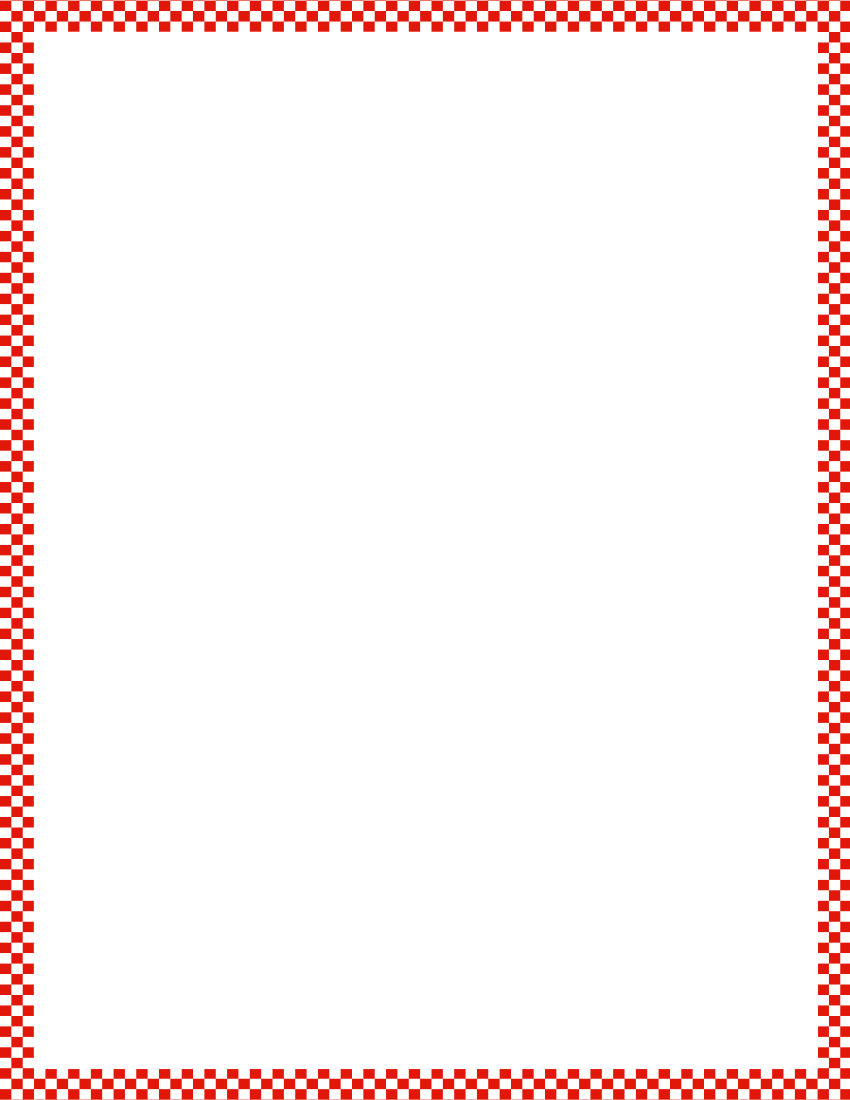 Module 1, Lesson 14
Fluency
Making Three-Finger Combinations
I’ll show you some fingers.  I want to make 3.  Show me what I need to make 3.
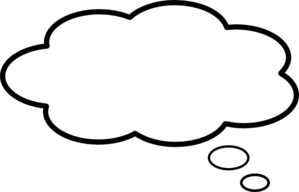 Raise your hand when you can say the sentence.  Start with my number.
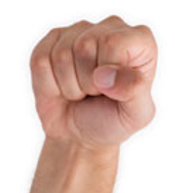 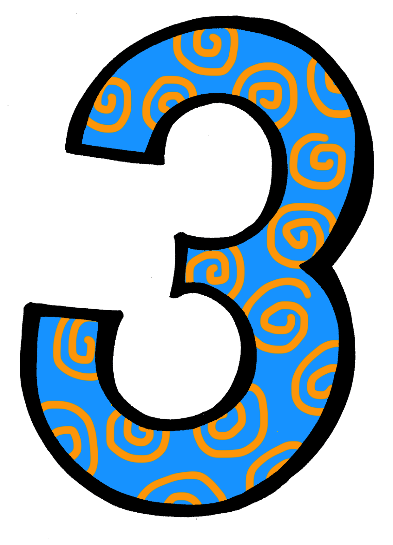 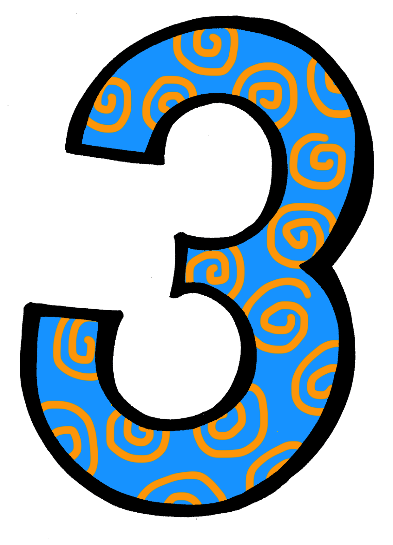 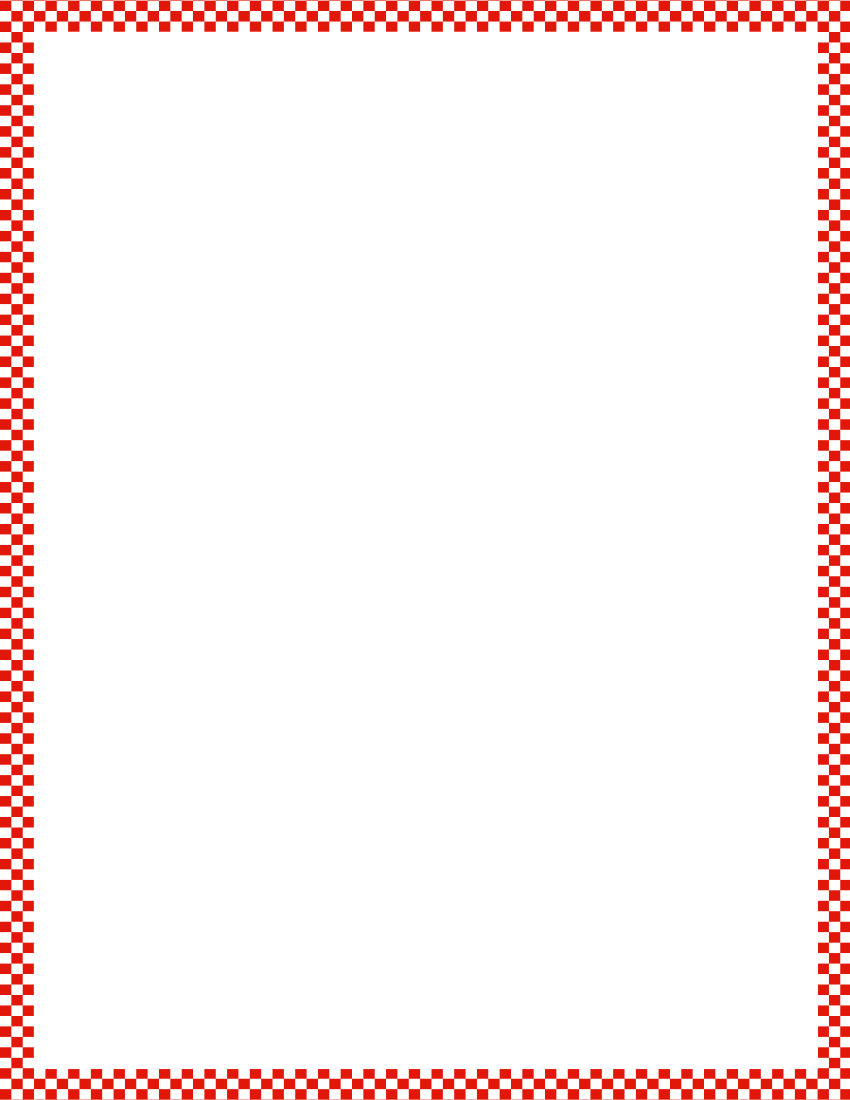 Module 1, Lesson 14
Fluency
Making Three-Finger Combinations
Show your partner 1 or 2 fingers.  They will show you what you need to make 3.  Take turns!
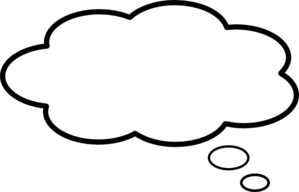 Now, you try it with a partner.  See how quickly you can play!
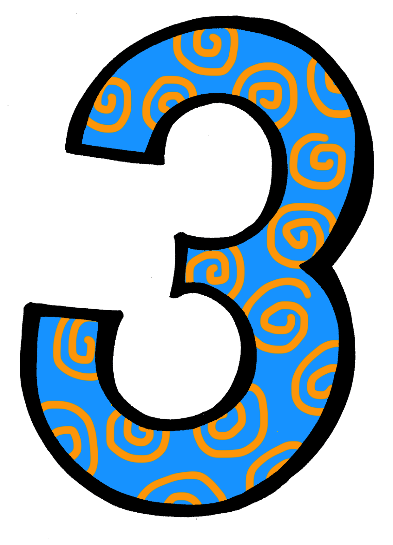 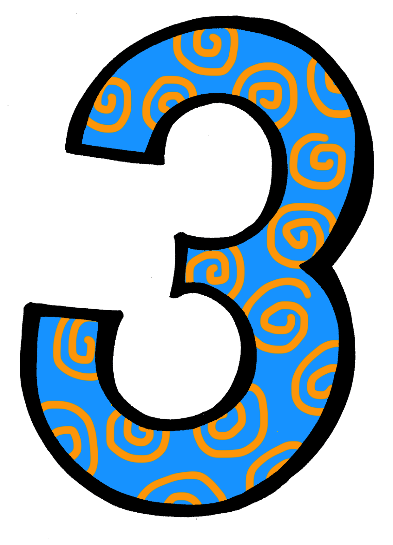 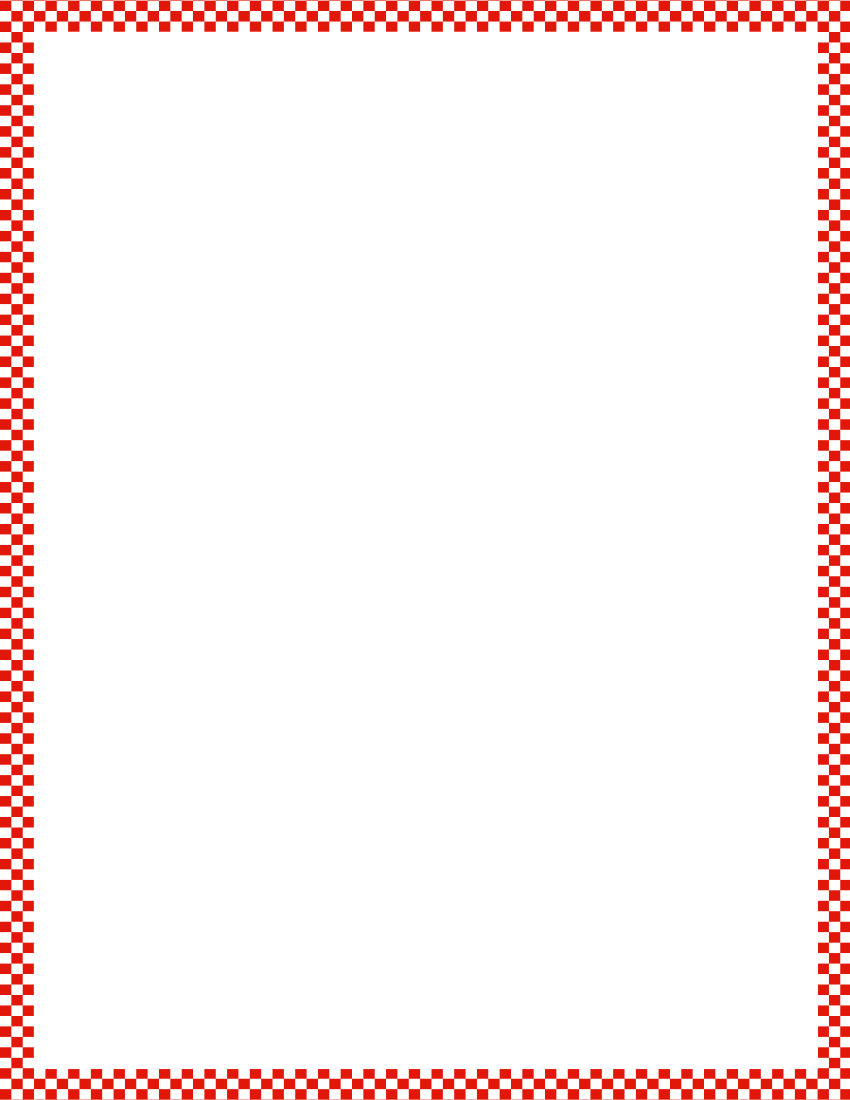 Module 1, Lesson 14
Fluency
Hide and See
Touch and count your cubes.  Hide 2 behind your back.  How many can you see?
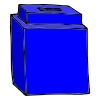 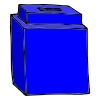 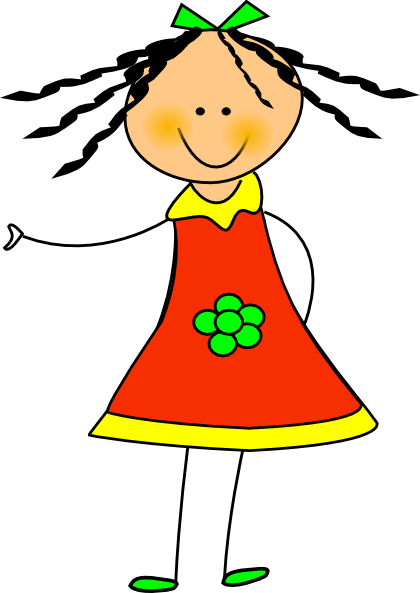 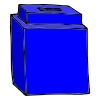 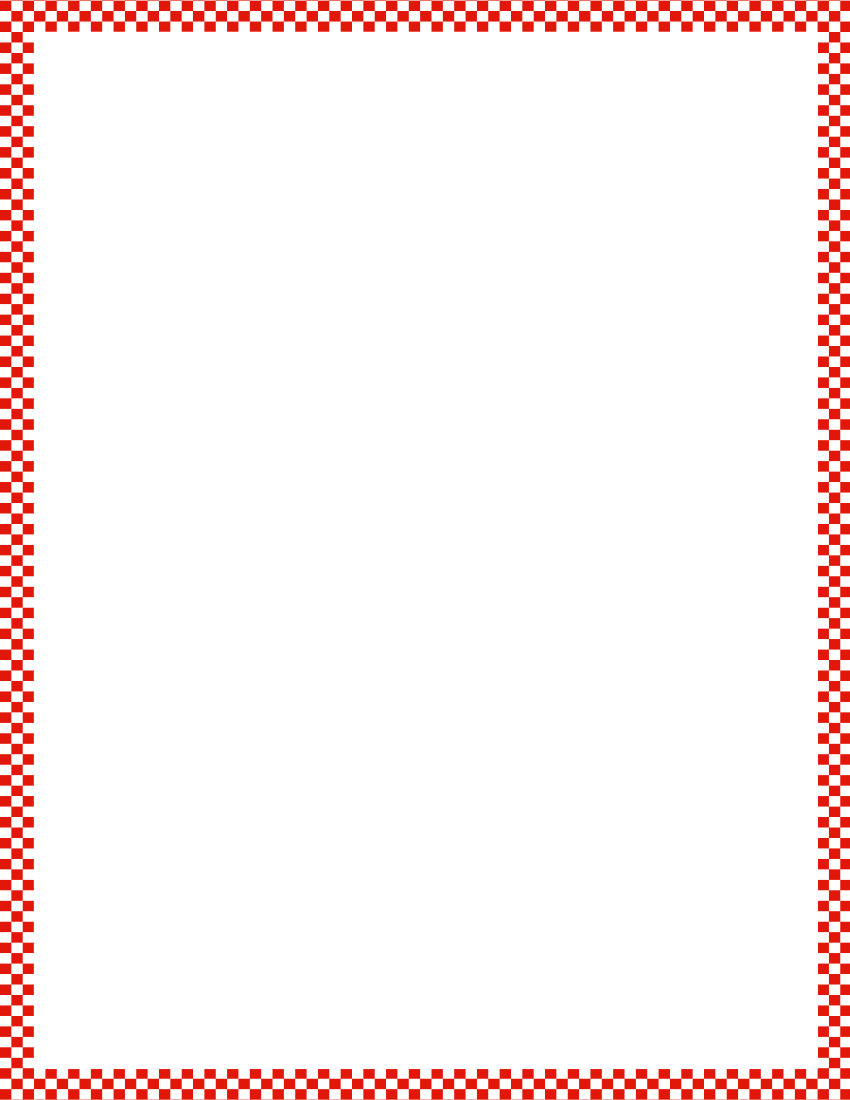 Module 1, Lesson 14
Fluency
Hide and See
Put them back together.  How many cubes do you have?
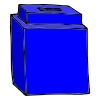 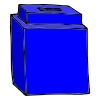 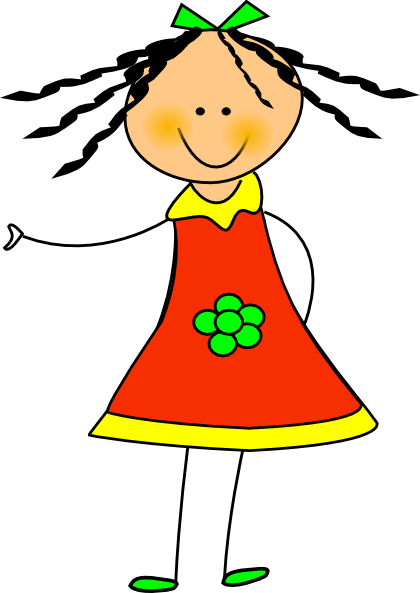 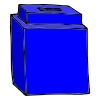 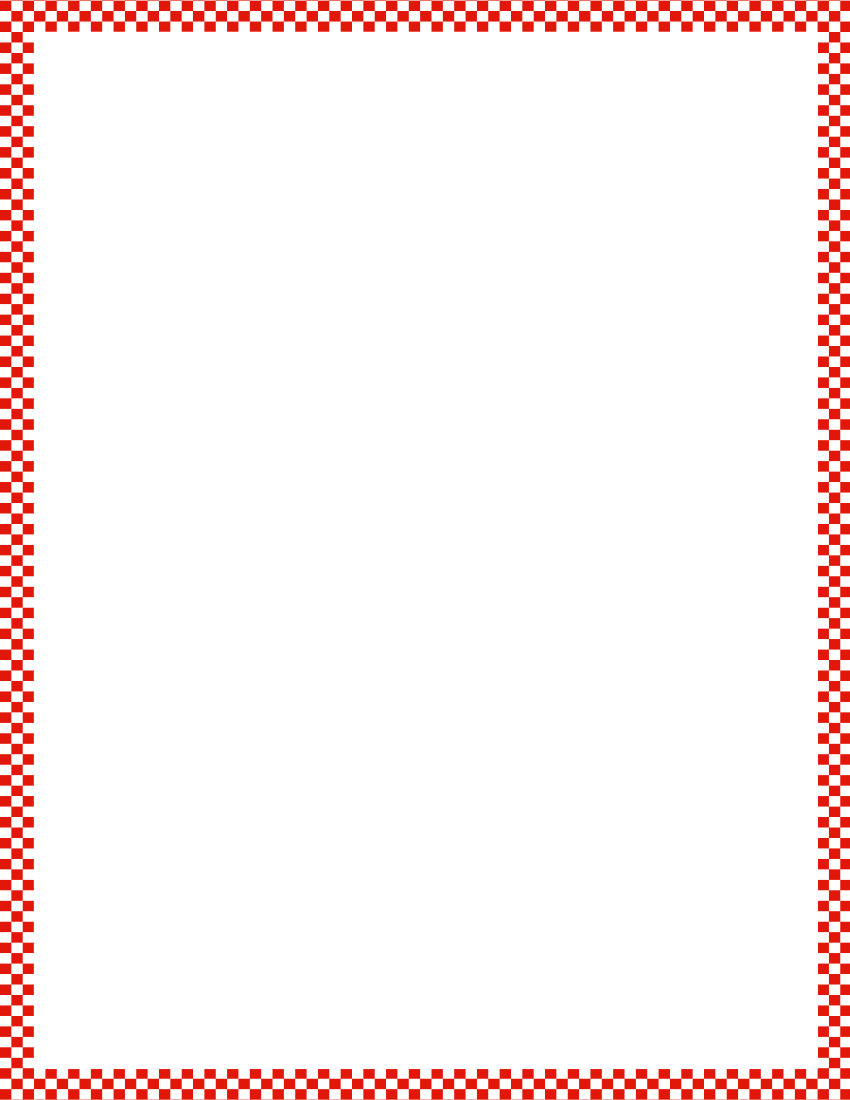 Module 1, Lesson 14
Fluency
Hide and See
Touch and count your cubes.  Hide 1 behind your back.  How many can you see?
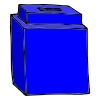 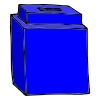 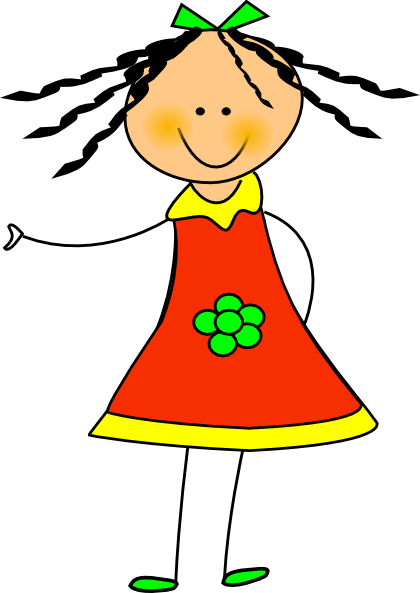 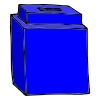 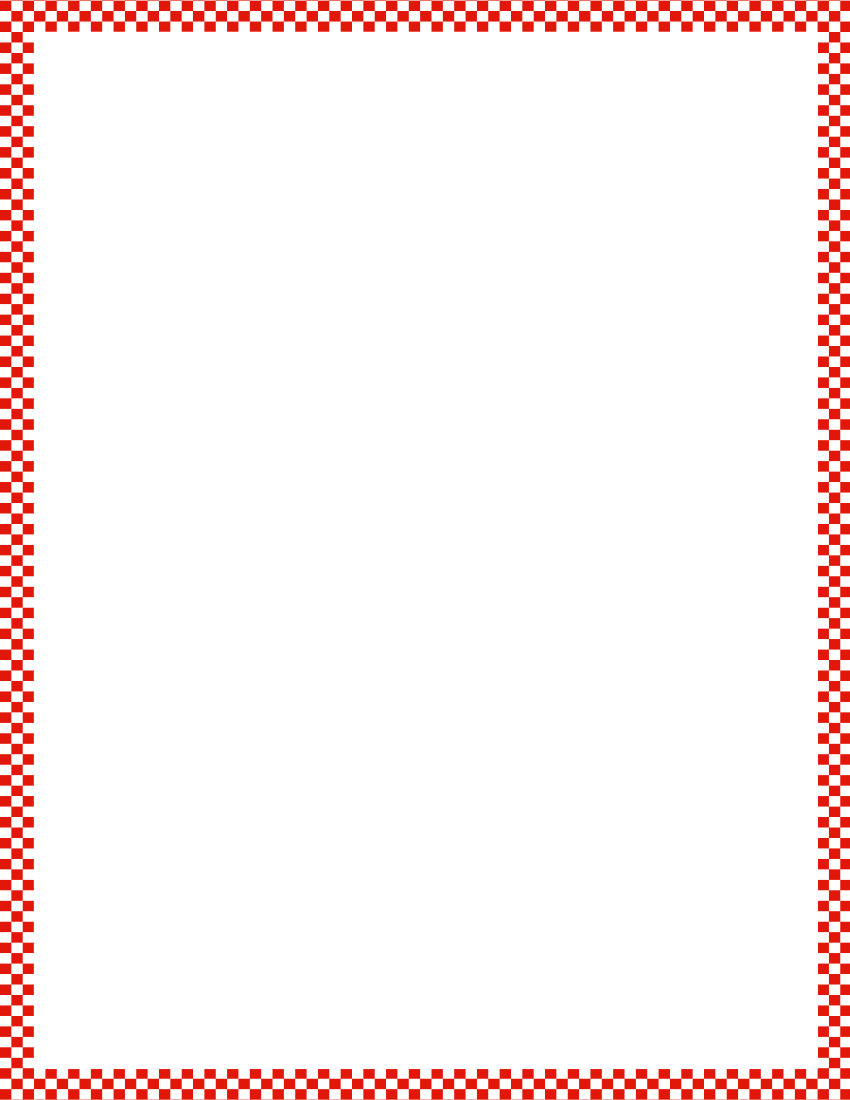 Module 1, Lesson 14
Fluency
Hide and See
Put them back together.  How many cubes do you have?
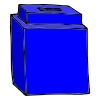 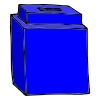 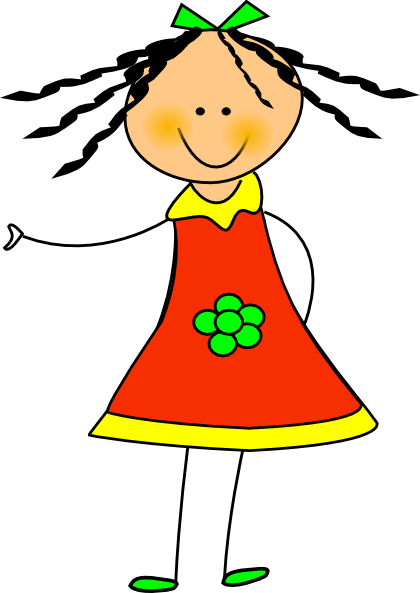 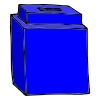 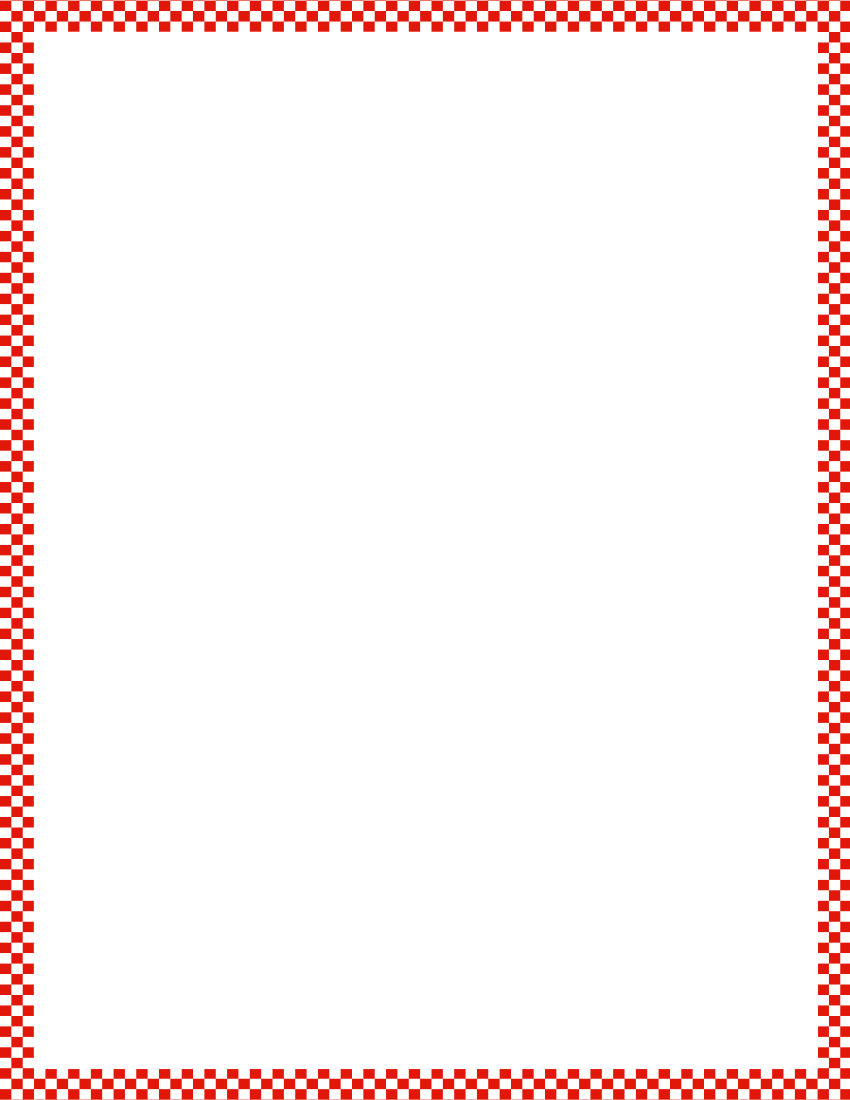 Module 1, Lesson 14
Fluency
Hide and See
Touch and count your cubes.  Hide 3 behind your back.  How many can you see?
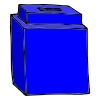 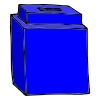 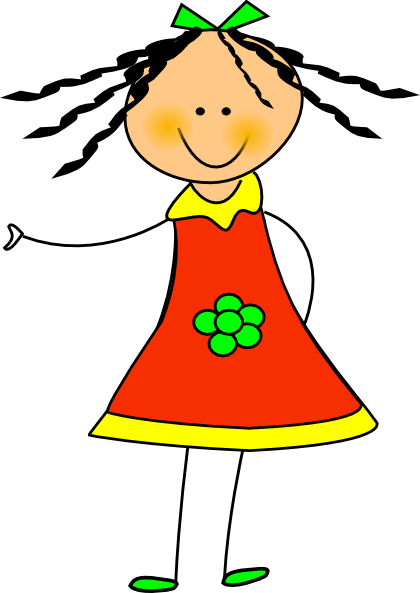 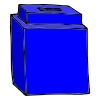 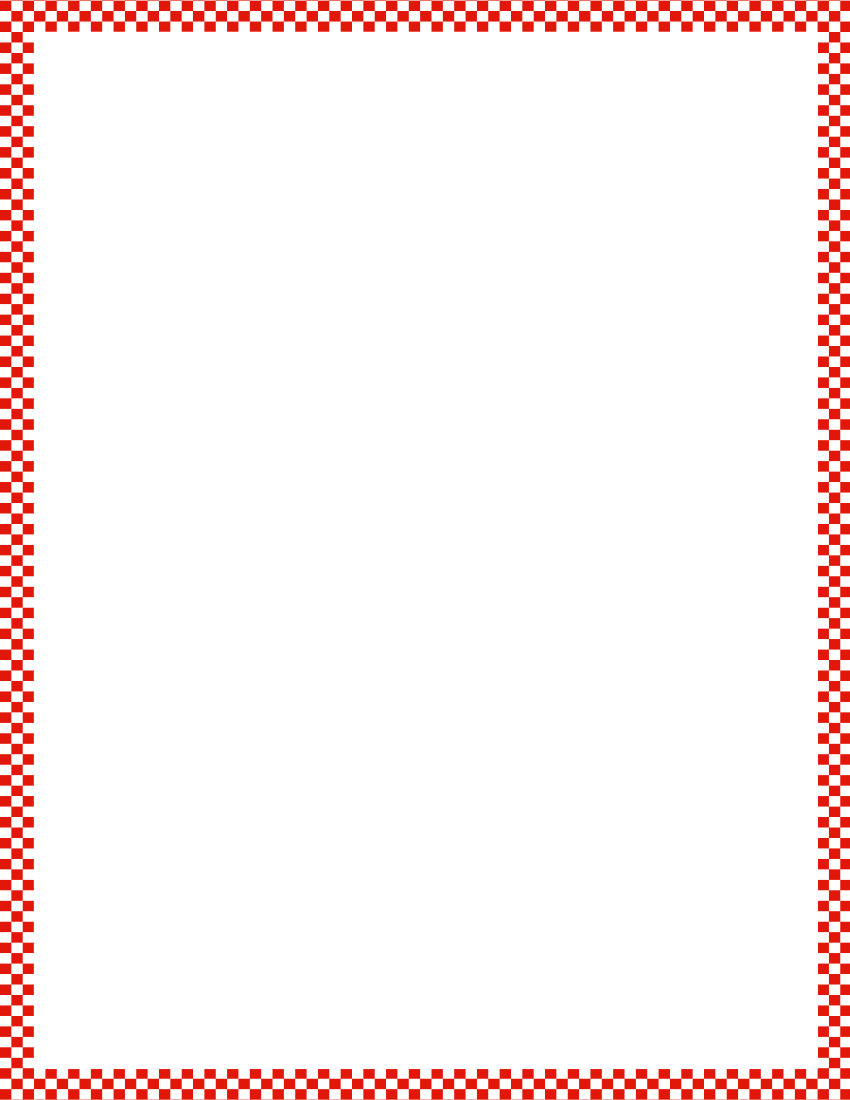 Module 1, Lesson 14
Fluency
Hide and See
Put them back together.  How many cubes do you have?
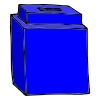 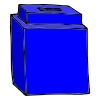 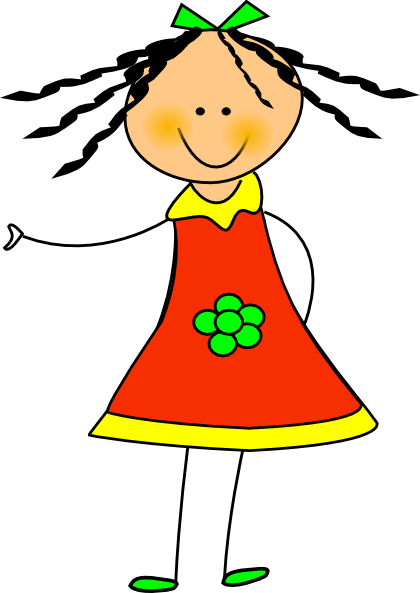 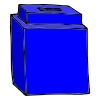 Application Problem
Module 1, Lesson 14
How many ears do you have?  Write the number.  
How many heads do you have?  Write the number.  
How many feet do you have?  Write the number.
How many wings do you have?  Write the number.

Stand with 2 friends.  How many noses are in your group?  Write the number.  

Draw something that has 1 ear, 2 heads, and 3 feet.  Show your friend your picture.
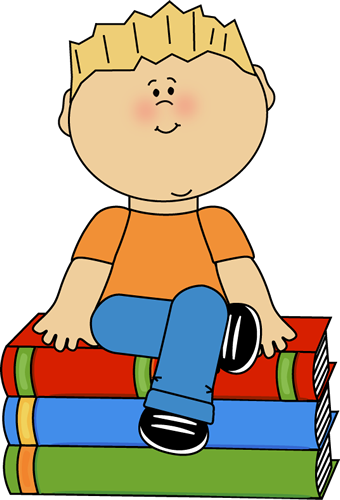 Module 1, Lesson 14
Please take your linking cubes out of your bag and put them in front of you.  Pick up a cube.  How many cubes are in your hand?
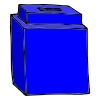 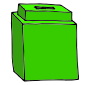 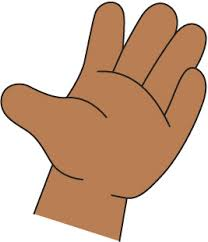 Write 1 in the air!
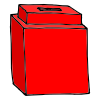 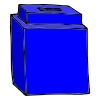 Module 1, Lesson 14
Pick up another cube, and join it to your first one.
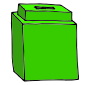 How many cubes do you have now?  Write the number in the air.
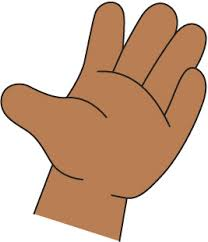 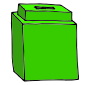 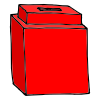 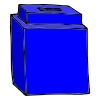 Module 1, Lesson 14
Pick up another cube, and join it to your first one.
How many cubes do you have now?  Write the number in the air.
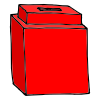 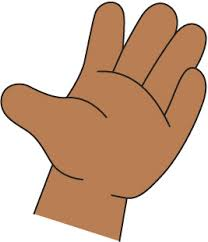 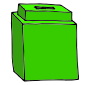 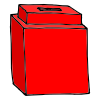 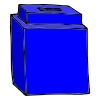 Module 1, Lesson 14
Watch how I take my tower apart.
How many cubes do I have in my hands?
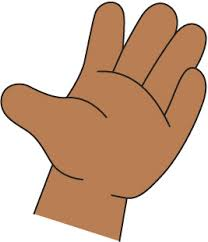 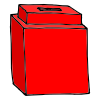 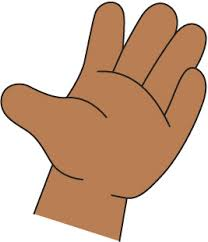 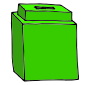 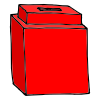 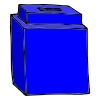 Module 1, Lesson 14
Take your tower of 3, and show me how you can break it into a 1 tower and a 2 tower.
How many cubes do I have in my hands?
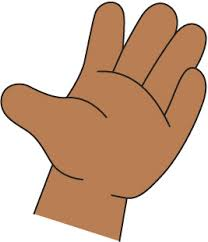 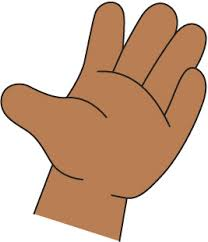 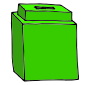 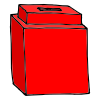 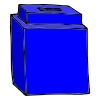 Module 1, Lesson 14
Watch me put my parts together to make a tower of 3 again.
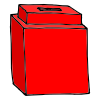 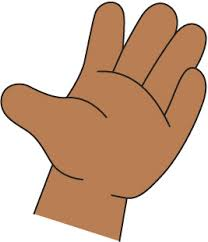 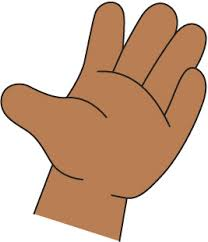 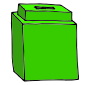 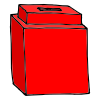 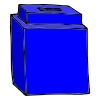 Module 1, Lesson 14
There is a special math way to write what I just did.  We call this a number sentence.

3 = 1 + 2
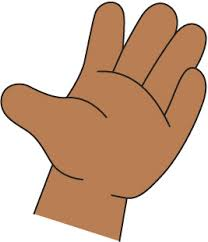 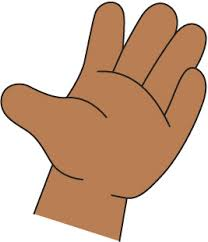 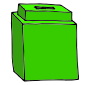 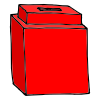 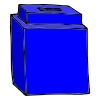 Module 1, Lesson 14
Watch how I take my tower apart again.
How many cubes do I have in my hands?
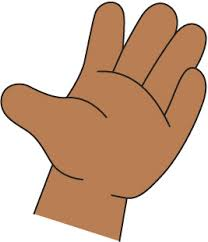 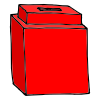 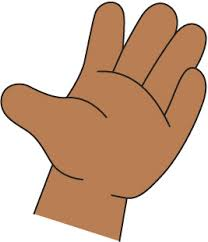 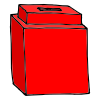 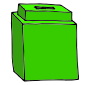 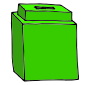 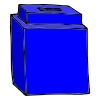 Module 1, Lesson 14
Take your tower of 3, and show me how you can break it into a 2 tower and a 1 tower.
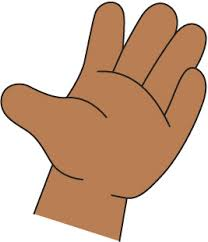 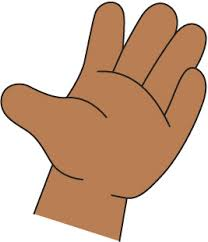 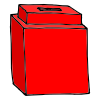 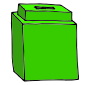 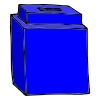 Module 1, Lesson 14
Look at the number sentence that shows what I did this time.

3 = 2 + 1
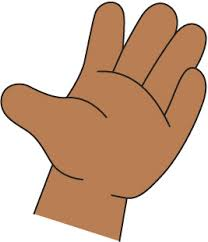 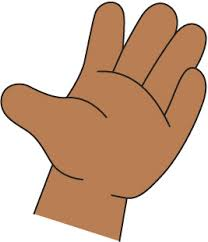 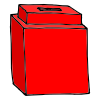 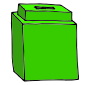 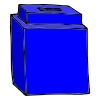 Module 1, Lesson 14
Put your cubes back in the bag.  I’m going to draw some cubes on the board.  I will color 2 squares red.  I will color the rest blue.
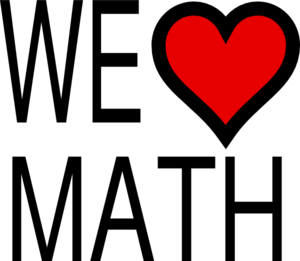 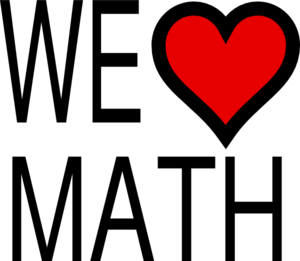 Module 1, Lesson 14
How many cubes are in my tower?  How many are red?  How many are blue?
I will write it the math way.  Here is our number sentence:

3 = 2 + 1
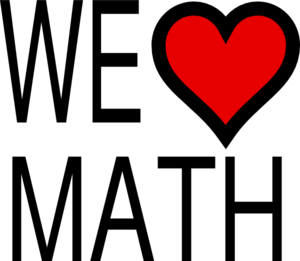 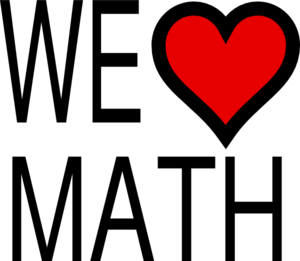 Module 1, Lesson 14
Can we do this with other things?
How many balls are there?  How many have stripes?  How many do not have stripes?

3 = 1 + 2
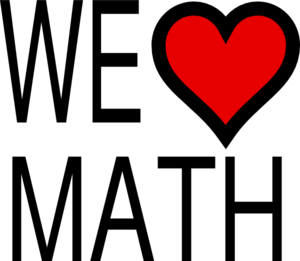 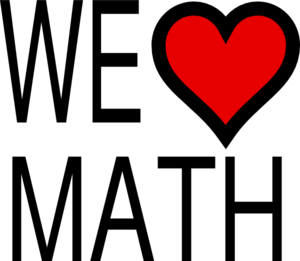 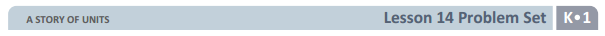 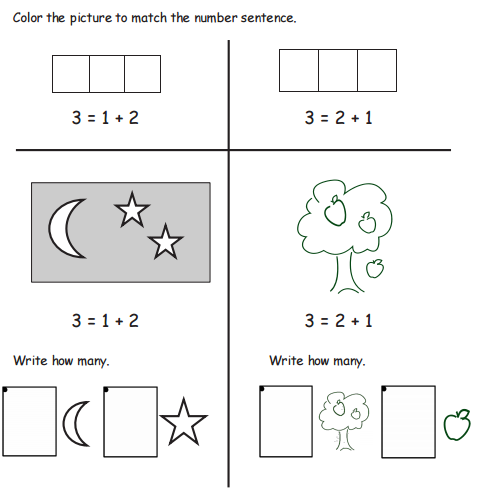 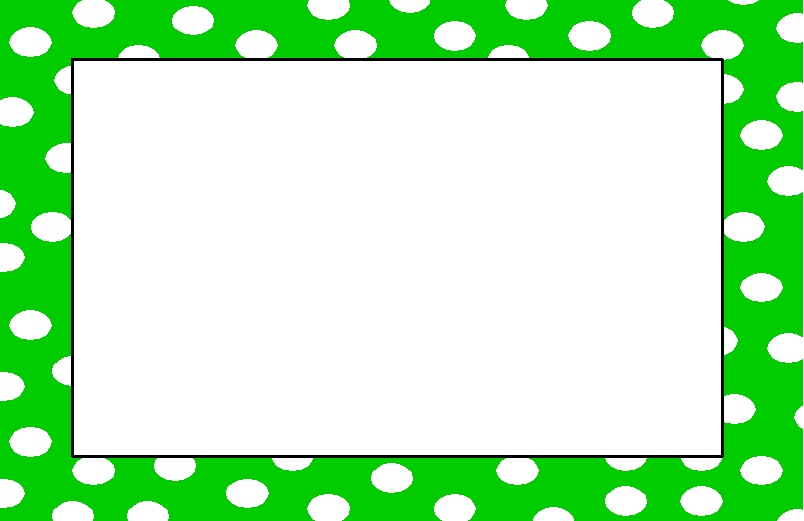 Debrief
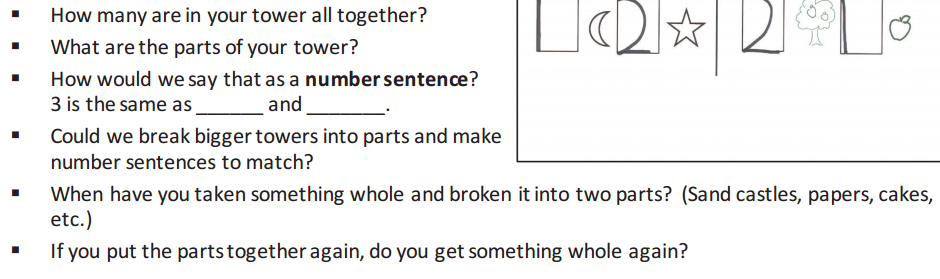 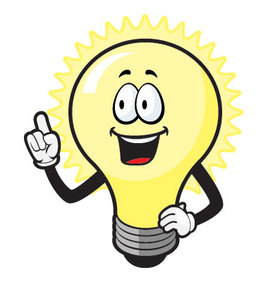 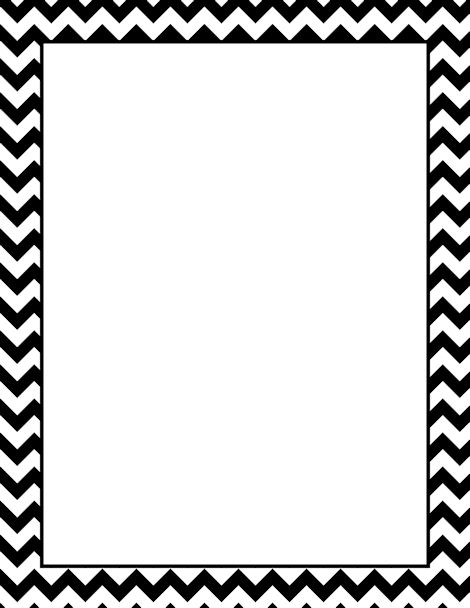 Lesson 15


I can order and write numerals 4 and 5.
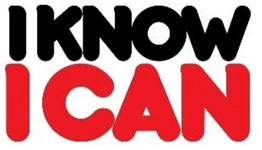 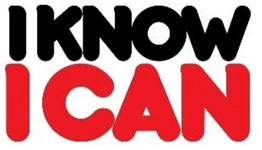 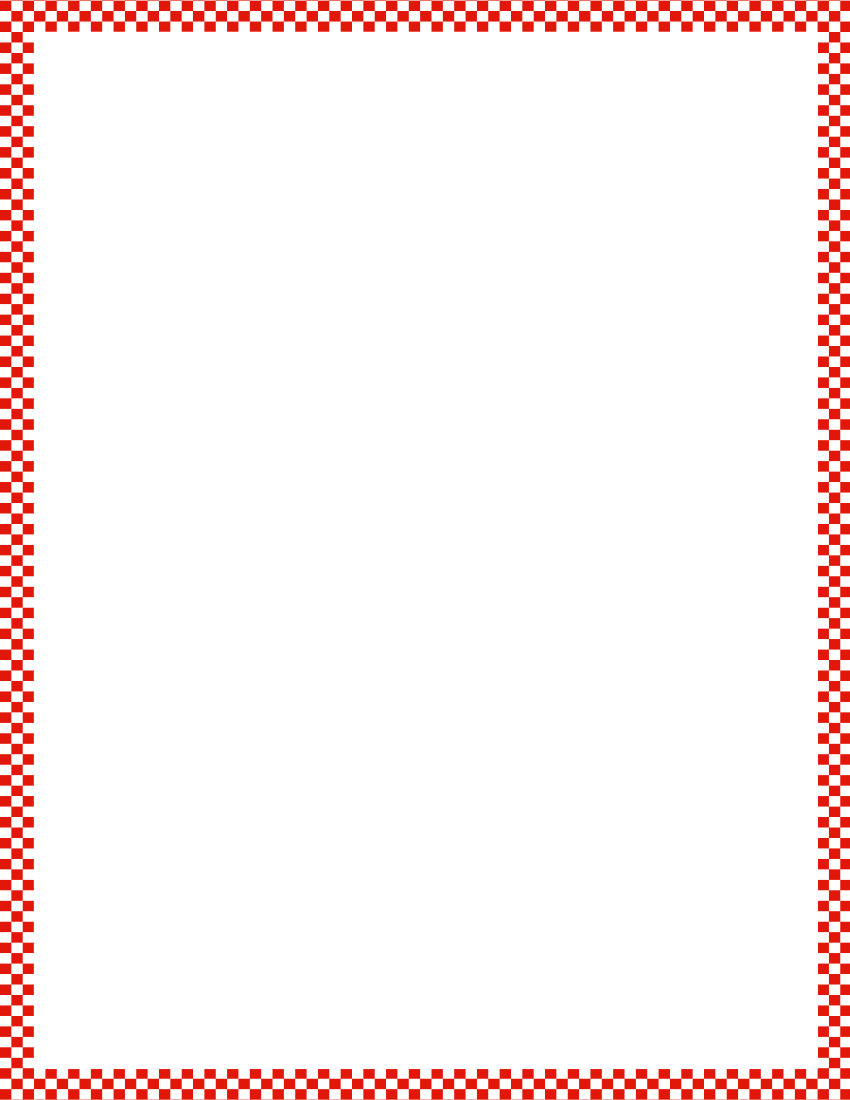 Module 1, Lesson 15
Fluency
Beep Number
Listen carefully while I count.  Instead of saying a number, I’ll say beep.  You can touch each number on your number path as I say it.  When you know what the beep number is, raise your hand.
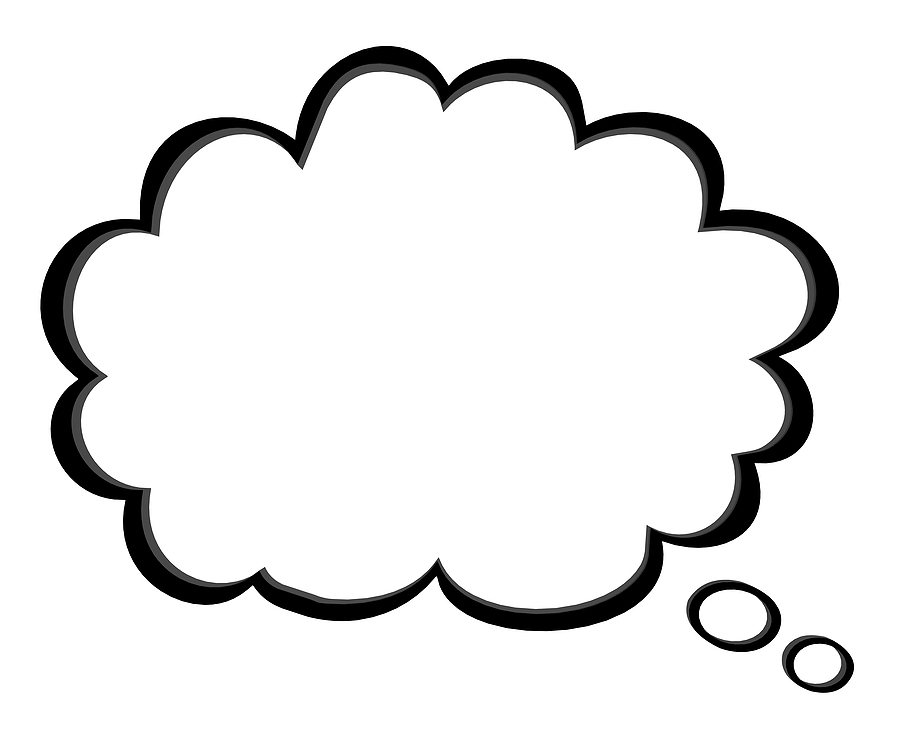 1, 2, beep
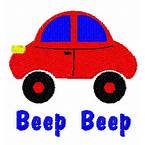 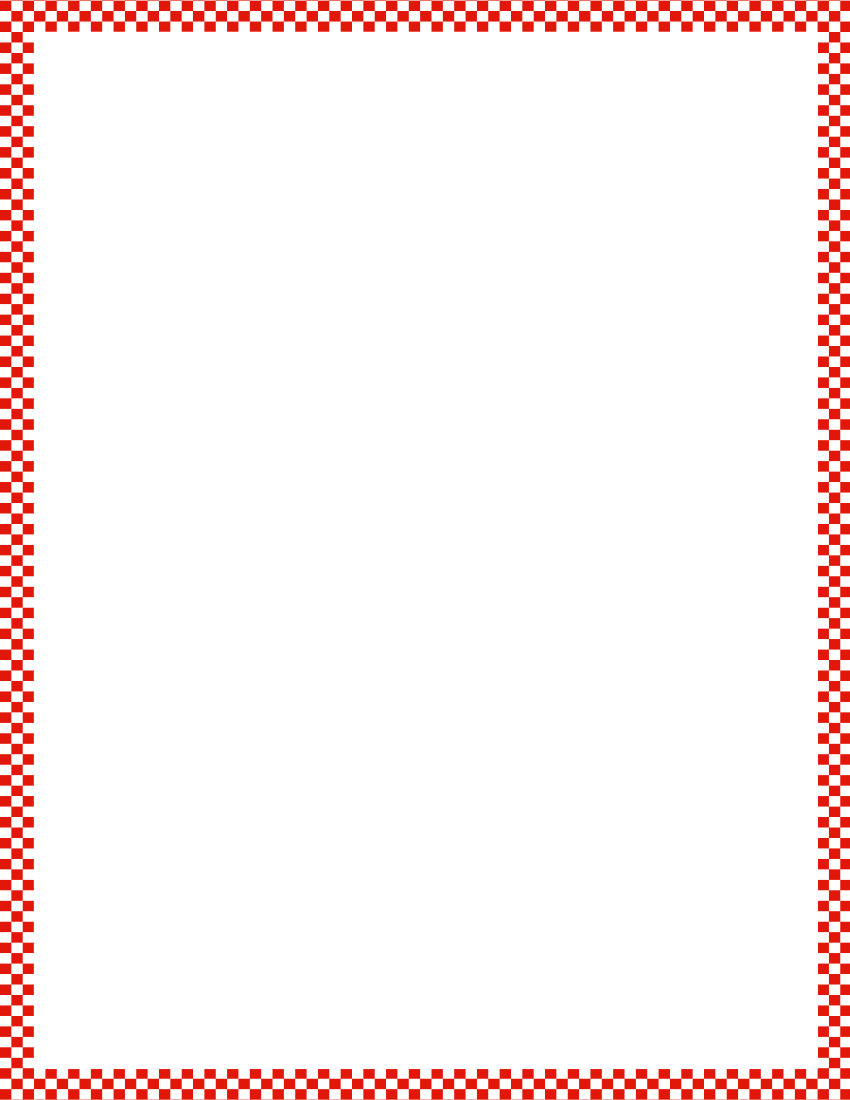 Module 1, Lesson 15
Fluency
Beep Number
Listen carefully while I count.  Instead of saying a number, I’ll say beep.  You can touch each number on your number path as I say it.  When you know what the beep number is, raise your hand.
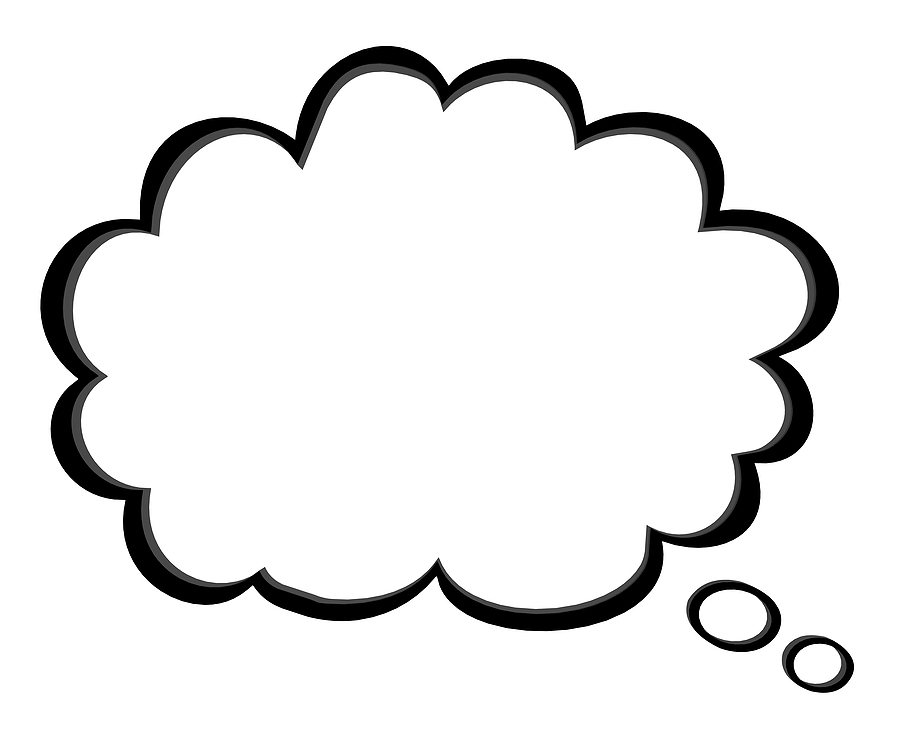 1, 2, 3, beep, 5
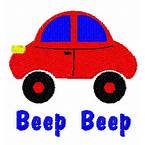 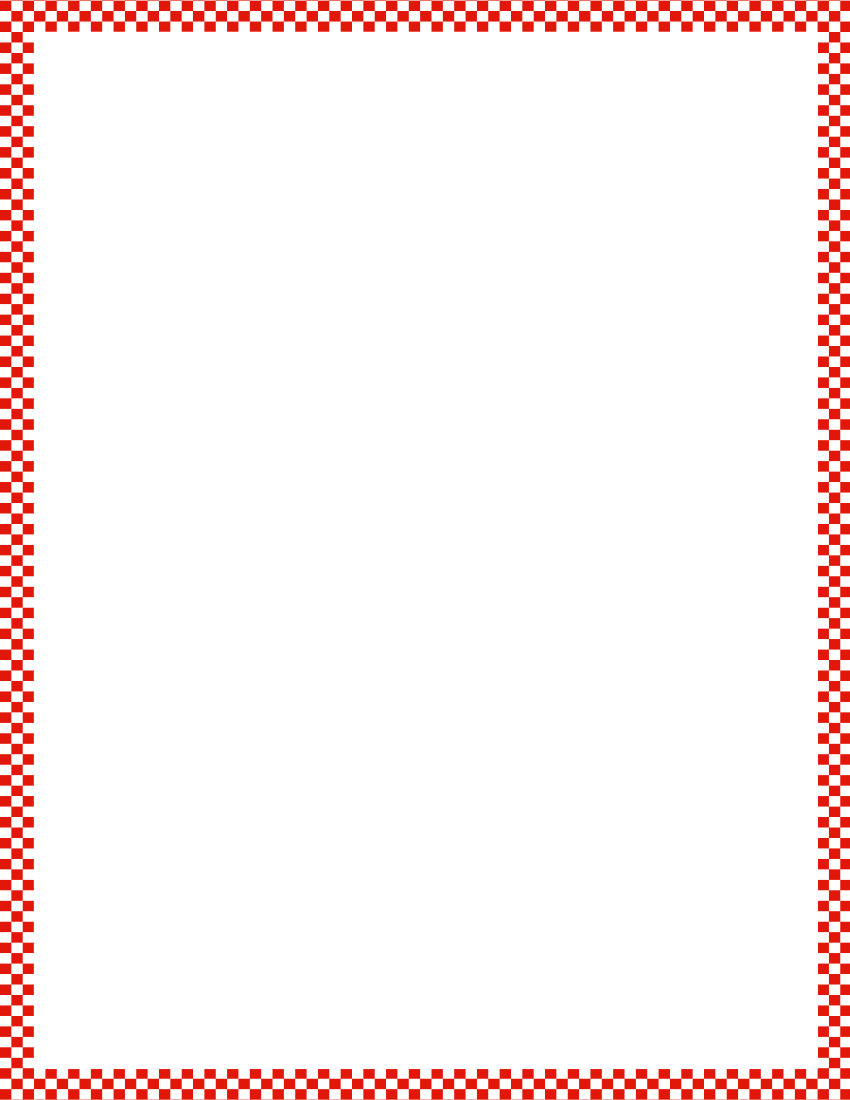 Module 1, Lesson 15
Fluency
Beep Number
Listen carefully while I count.  Instead of saying a number, I’ll say beep.  You can touch each number on your number path as I say it.  When you know what the beep number is, raise your hand.
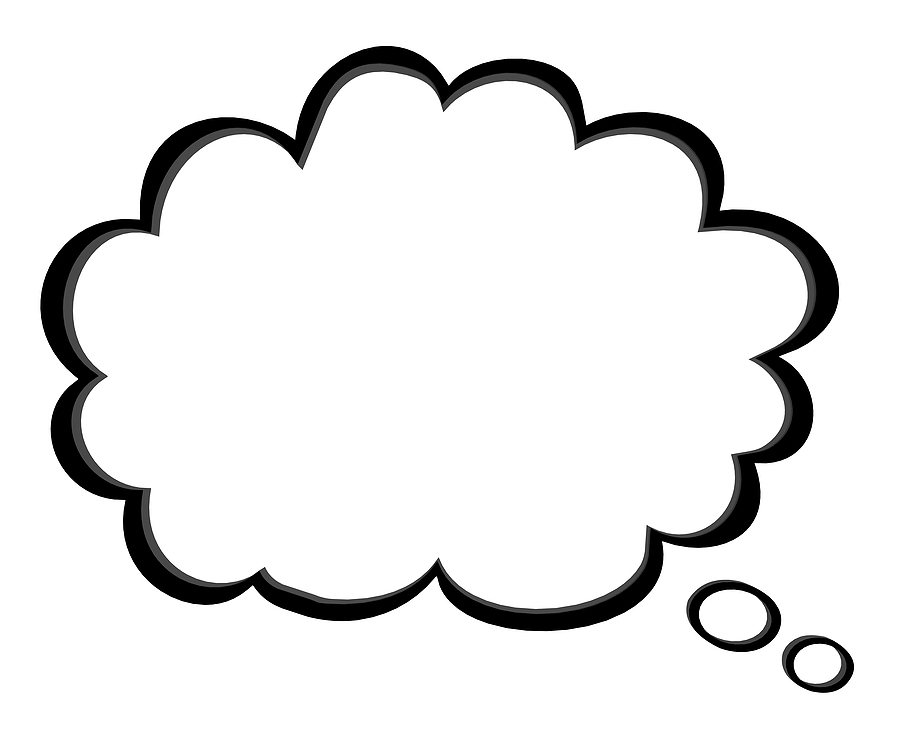 1, 2, 3, 4, beep
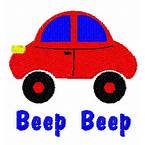 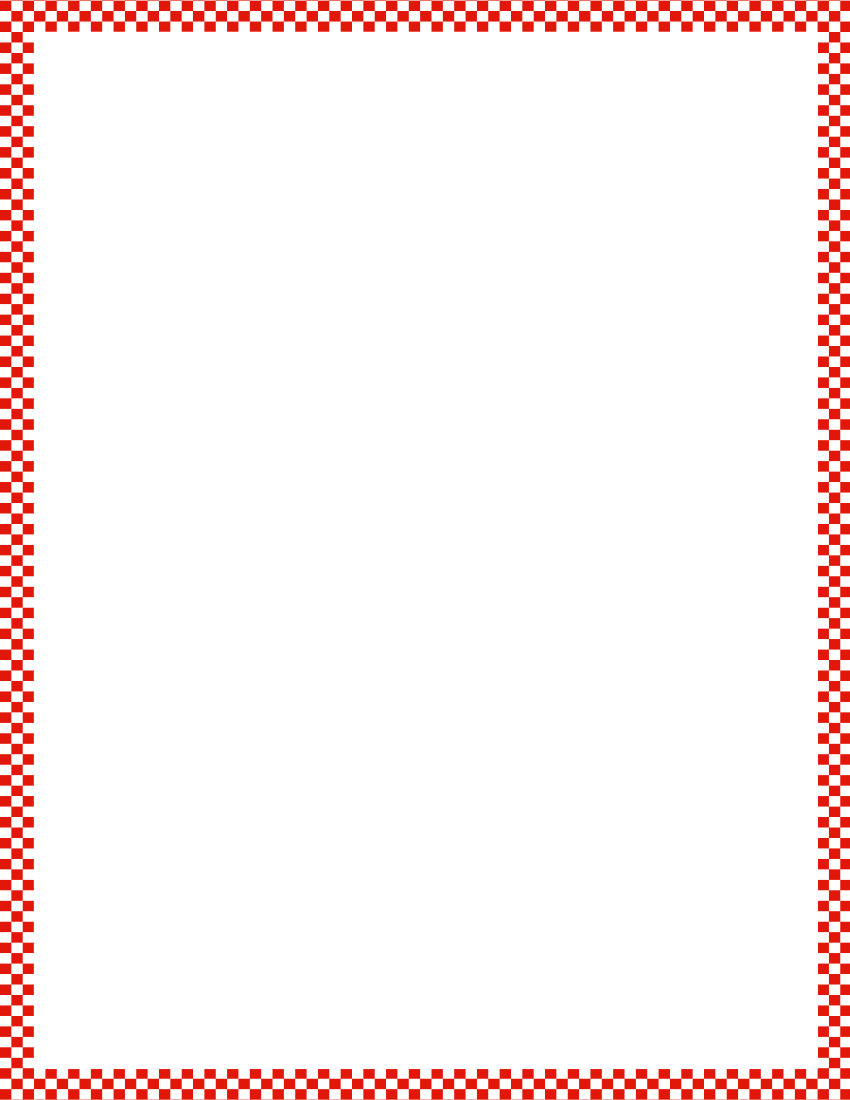 Module 1, Lesson 15
Fluency
Beep Number
Listen carefully while I count.  Instead of saying a number, I’ll say beep.  You can touch each number on your number path as I say it.  When you know what the beep number is, raise your hand.
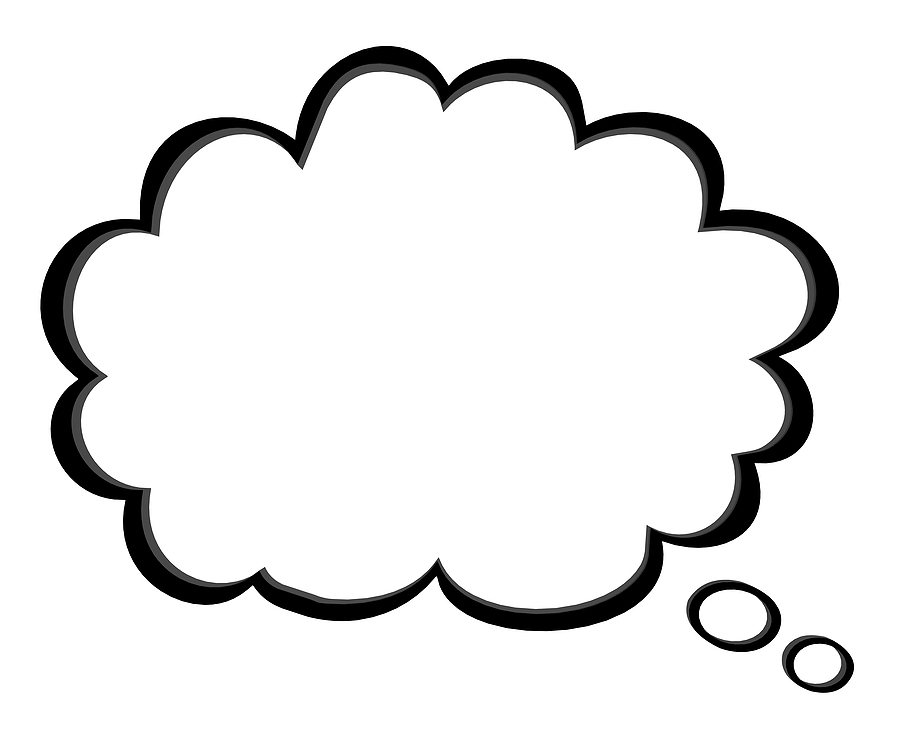 1, beep, 3, 4, 5
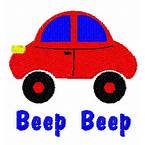 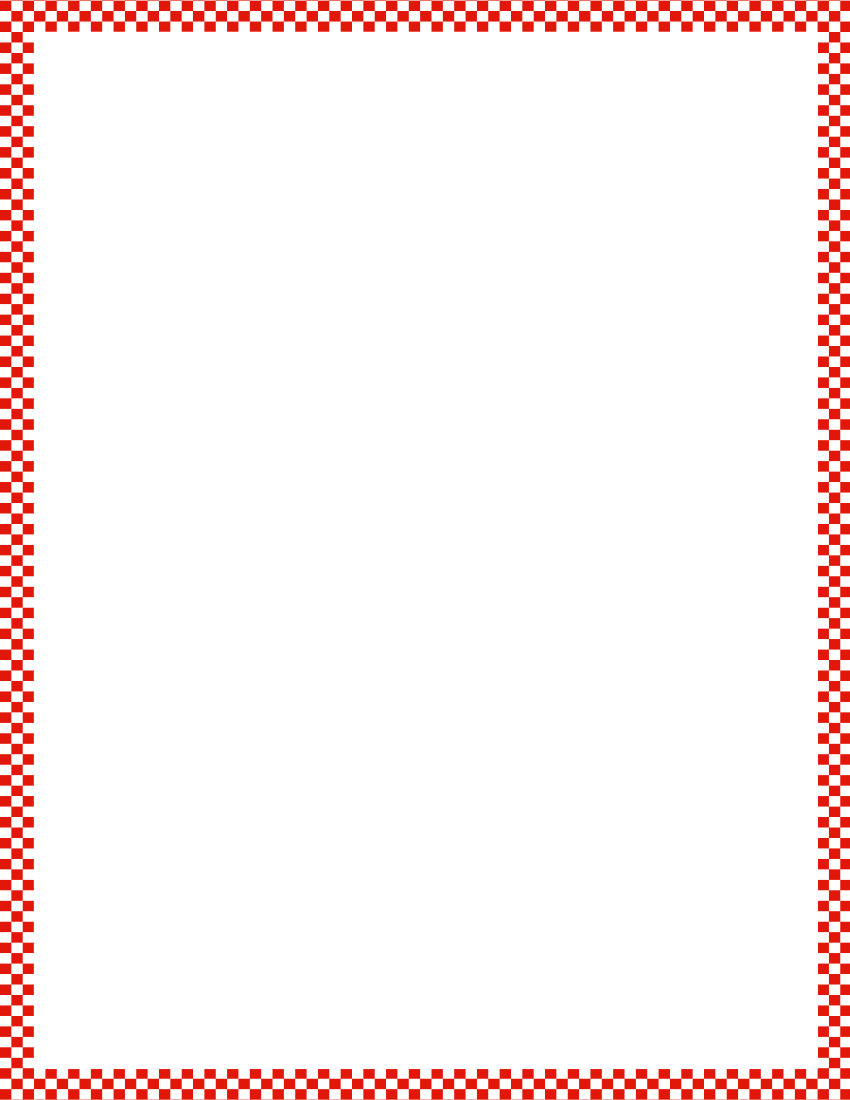 Module 1, Lesson 15
Fluency
Beep Number
Listen carefully while I count.  Instead of saying a number, I’ll say beep.  You can touch each number on your number path as I say it.  When you know what the beep number is, raise your hand.
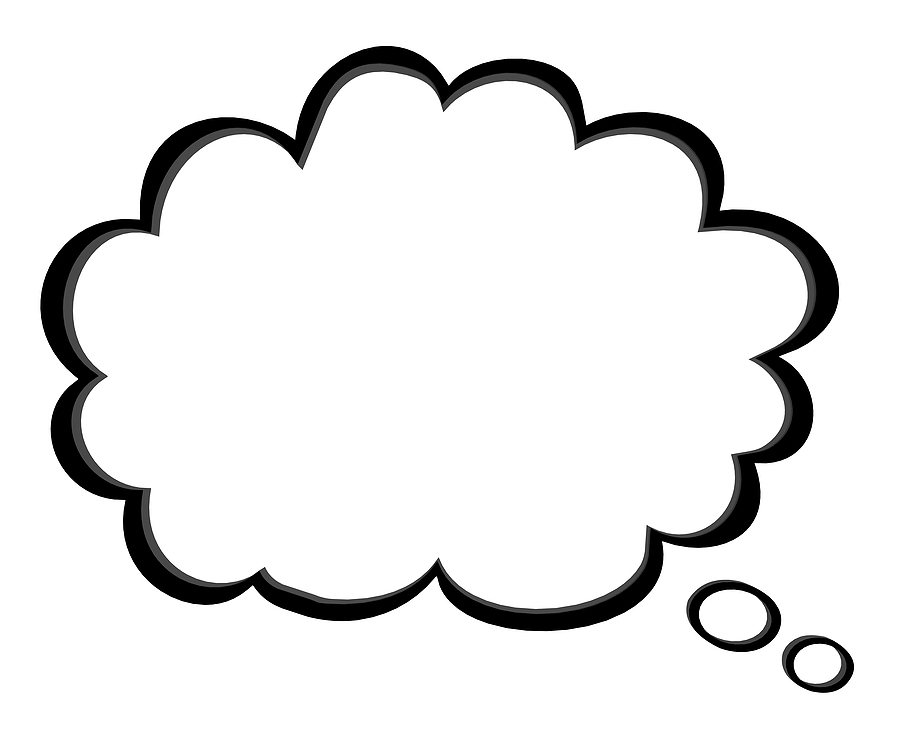 1, 2, beep, 4, 5
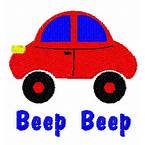 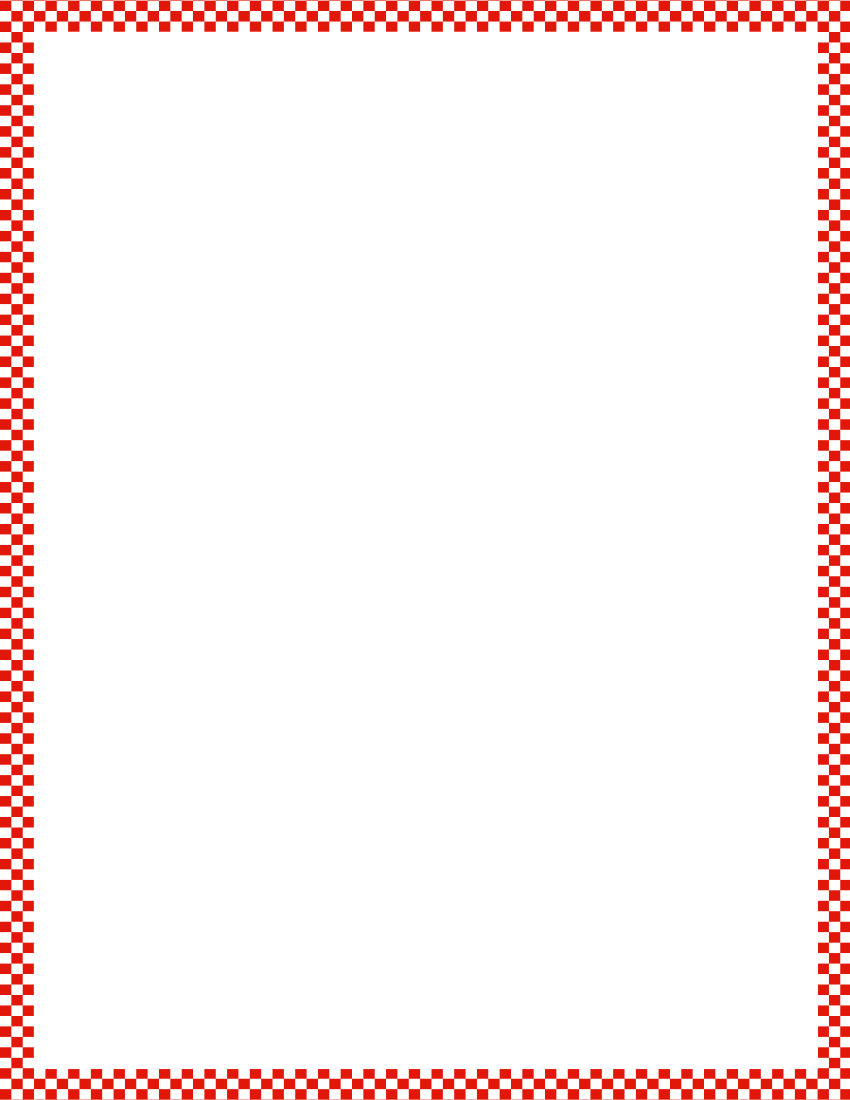 Module 1, Lesson 15
Fluency
Beep Number
Listen carefully while I count.  Instead of saying a number, I’ll say beep.  You can touch each number on your number path as I say it.  When you know what the beep number is, raise your hand.
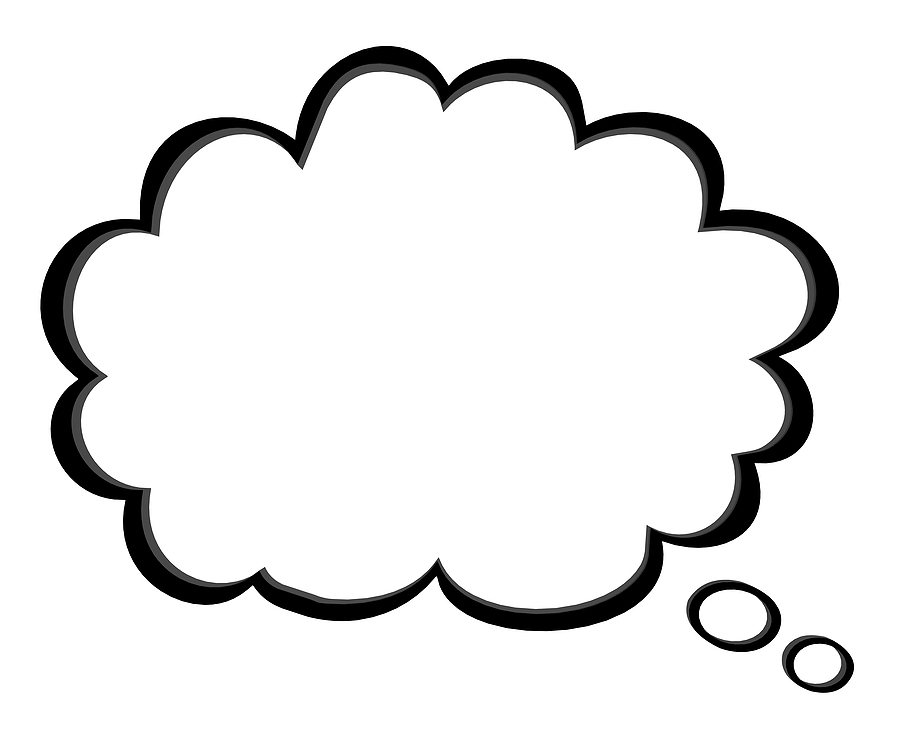 beep, 2, 3, 4, 5
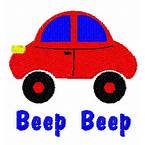 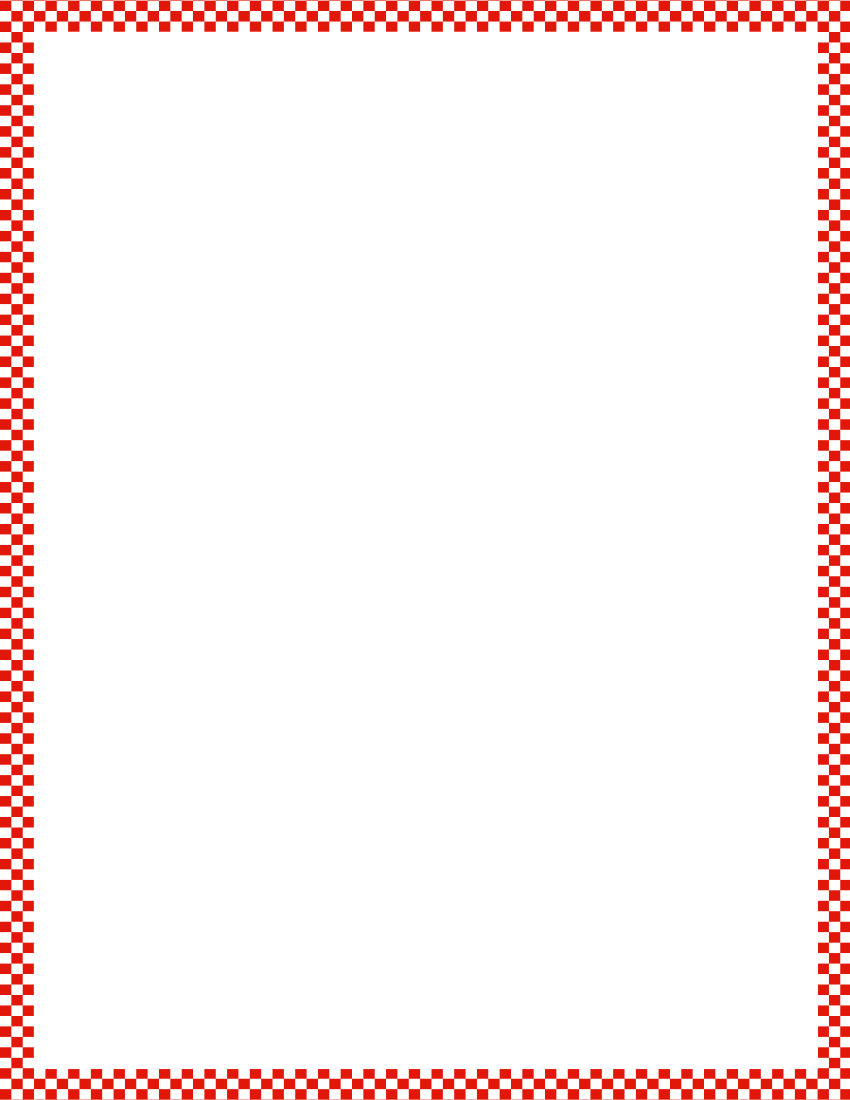 Module 1, Lesson 15
Fluency
Beep Number
Listen carefully while I count.  Instead of saying a number, I’ll say beep.  You can touch each number on your number path as I say it.  When you know what the beep number is, raise your hand.
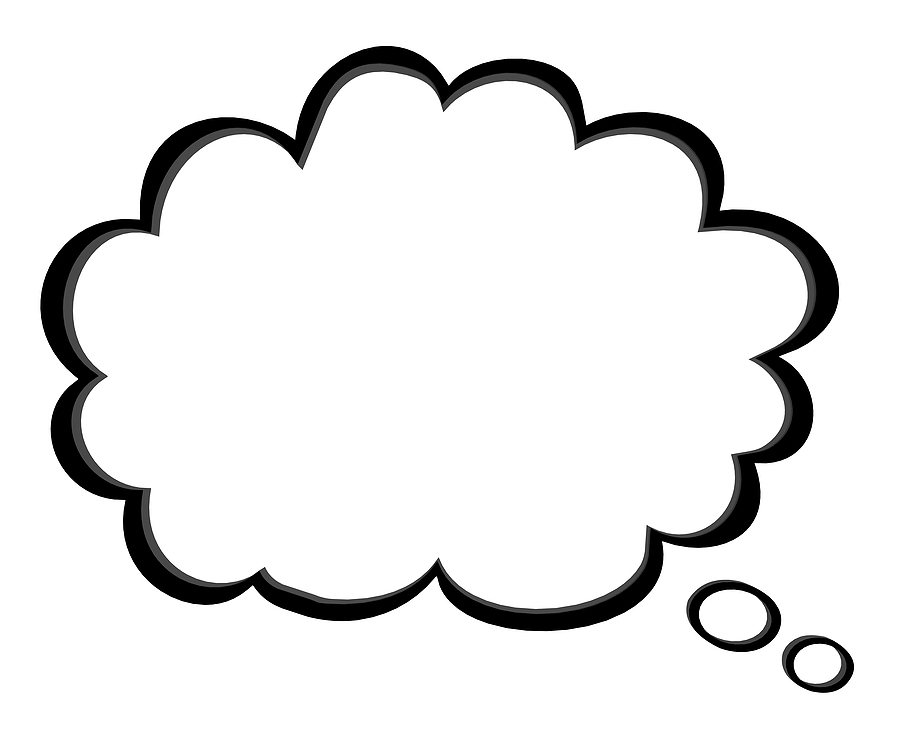 beep, 1, 2, 3, 4, 5
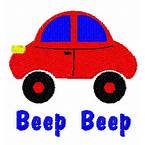 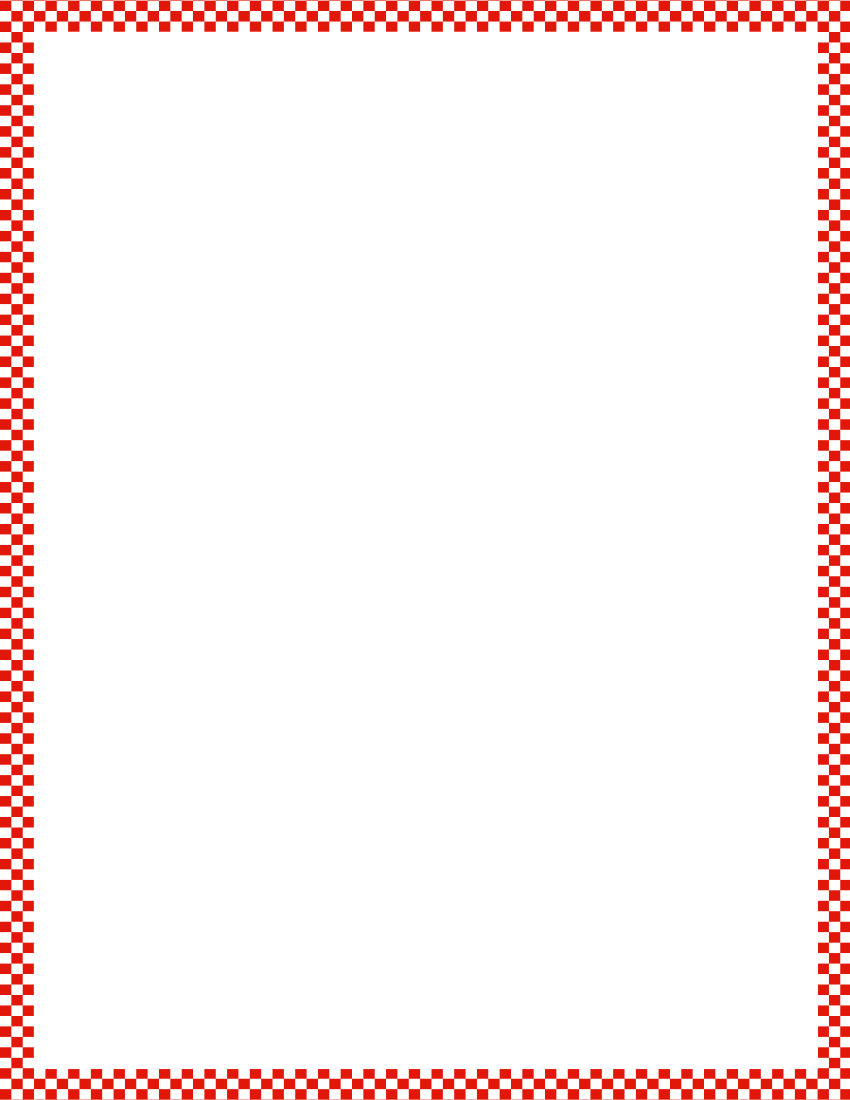 Module 1, Lesson 15
Fluency
Birthday Cake Number Order
Take you cakes out of the bag.  Count how many candles are on each cake.
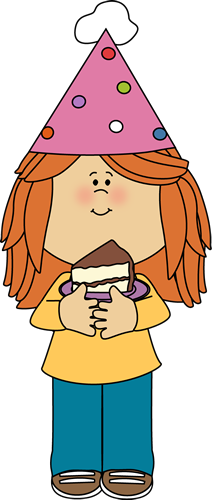 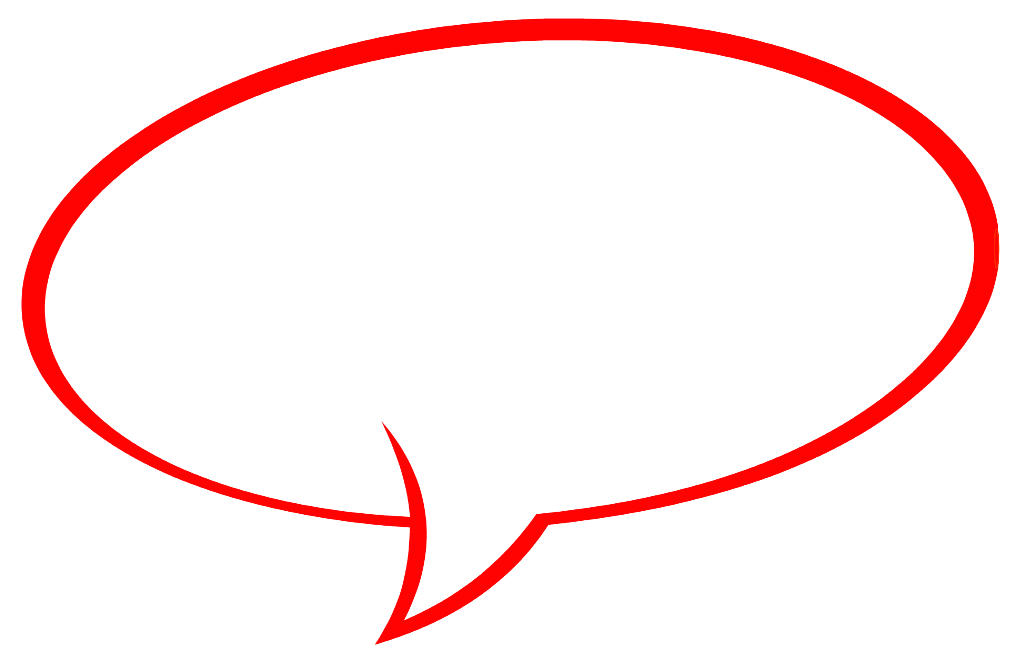 Show me the cake for a one-year-old baby.
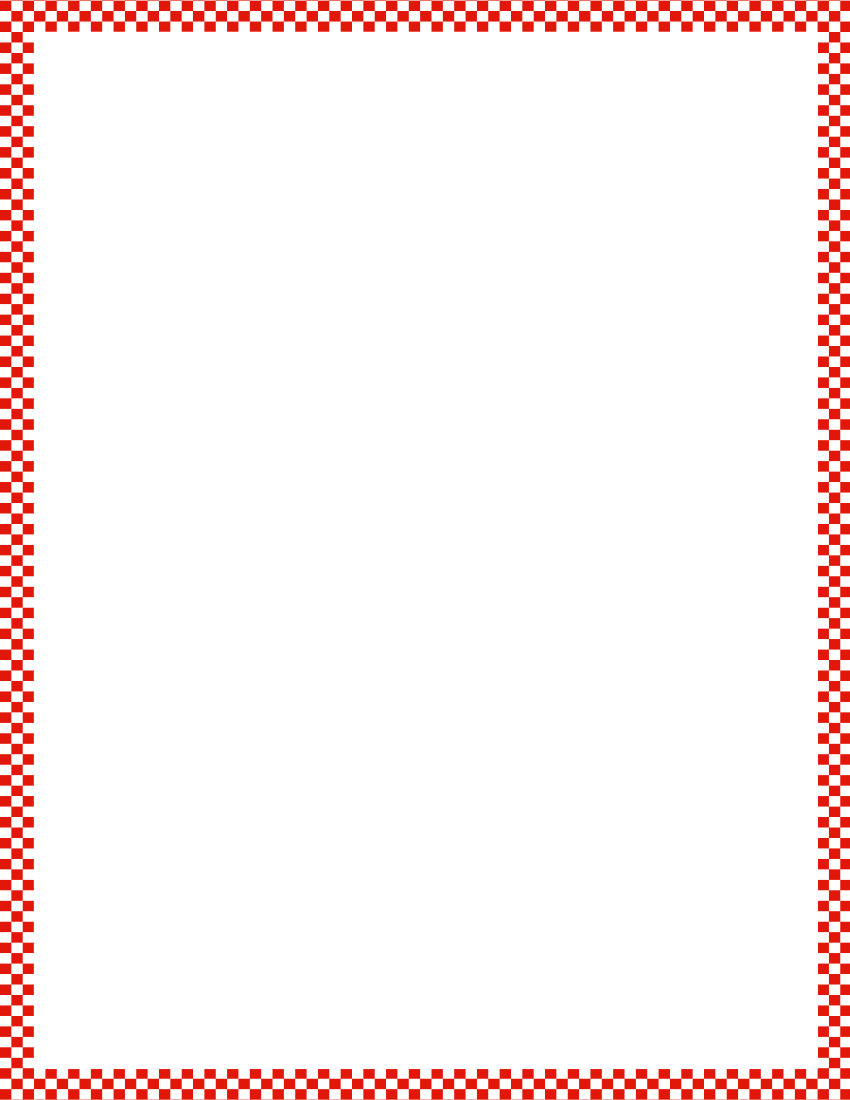 Module 1, Lesson 15
Fluency
Birthday Cake Number Order
Take you cakes out of the bag.  Count how many candles are on each cake.
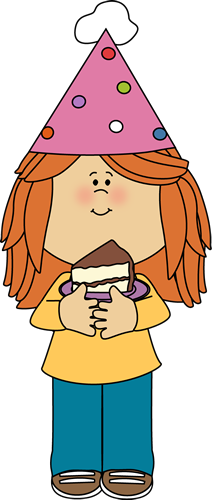 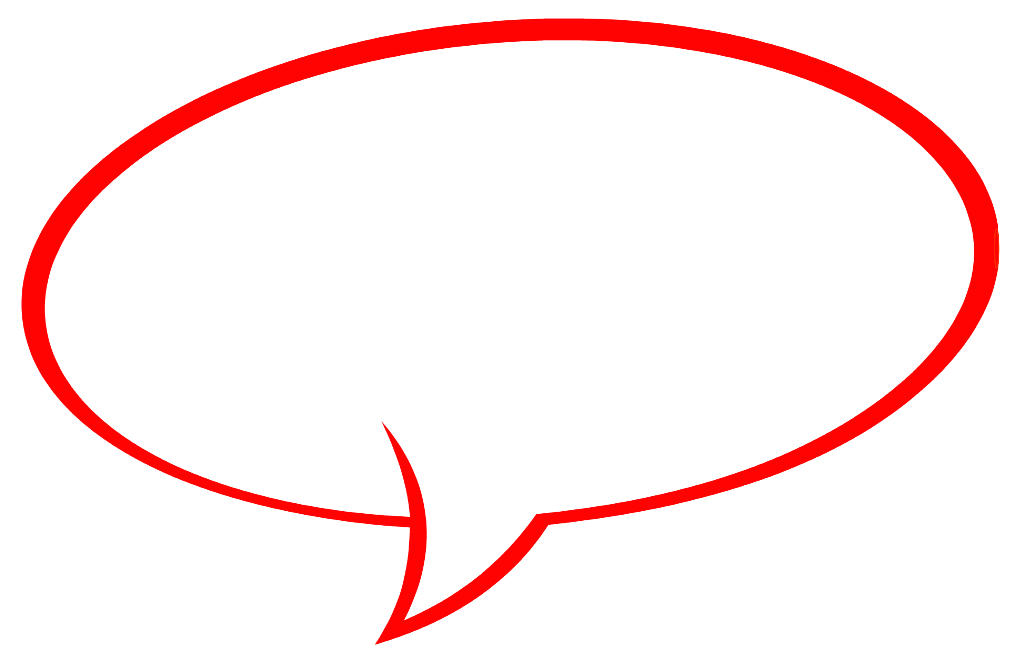 Show me the cake for a kindergartener.
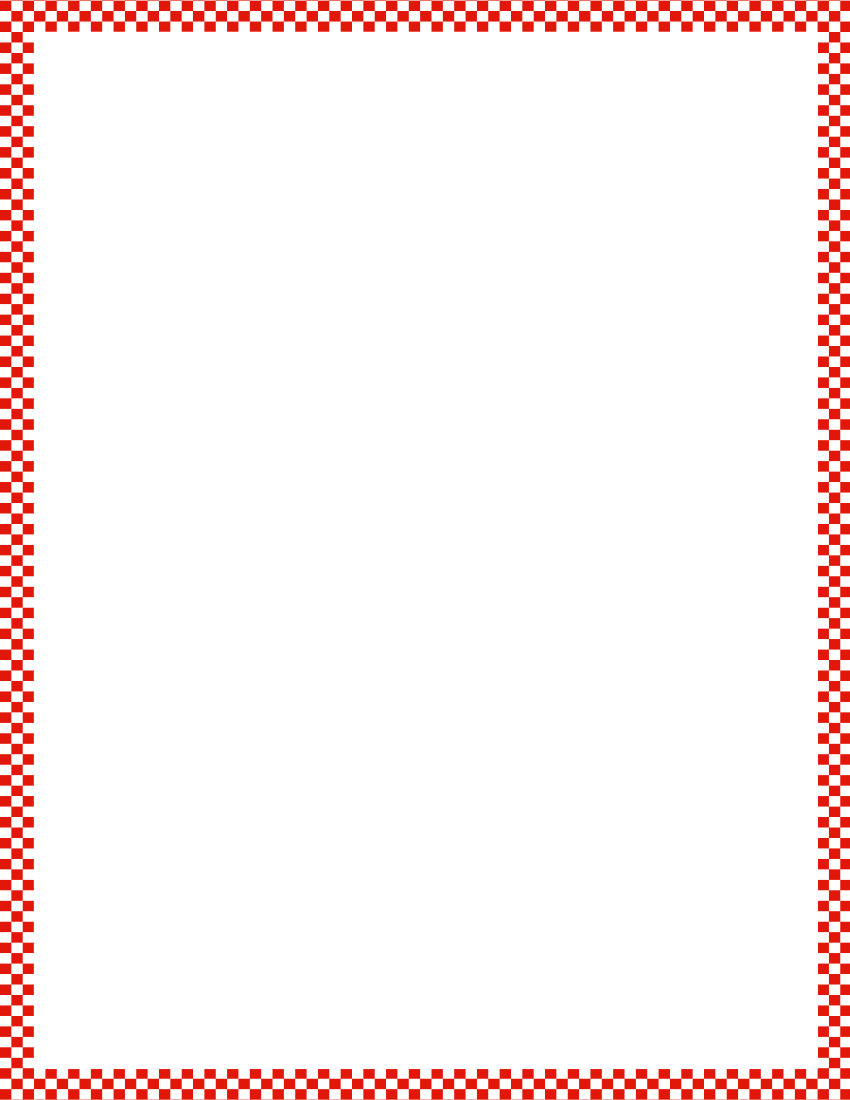 Module 1, Lesson 15
Fluency
Birthday Cake Number Order
Take you cakes out of the bag.  Count how many candles are on each cake.
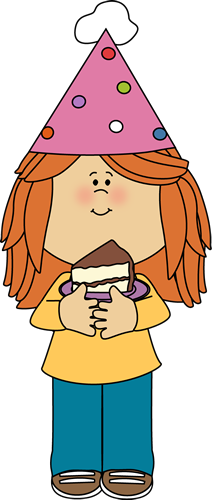 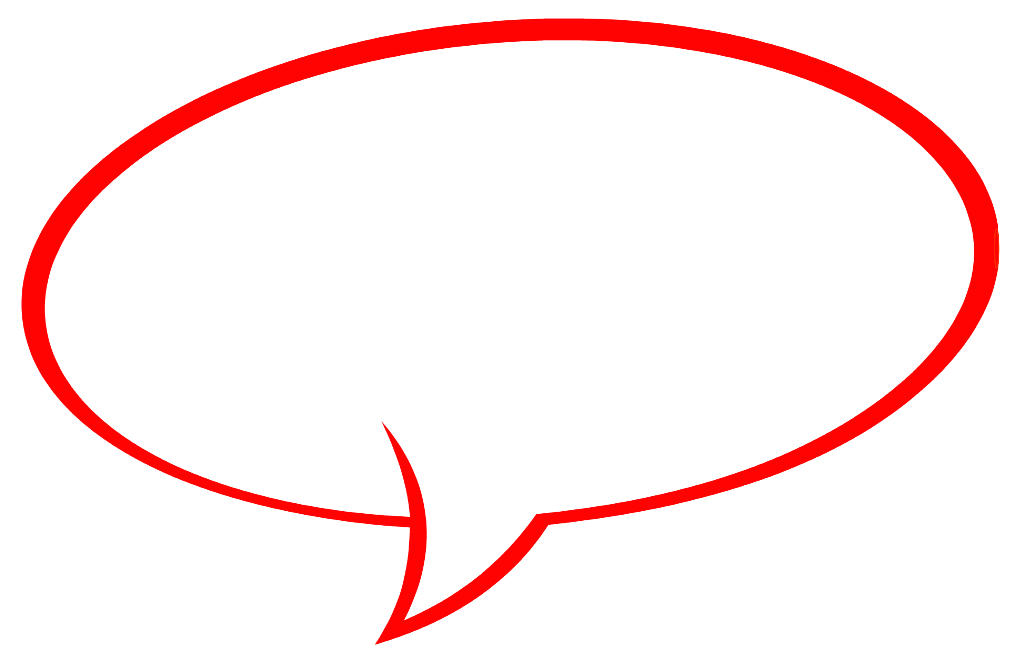 Put your cakes in order from baby’s first birthday to the kindergartener’s cake.
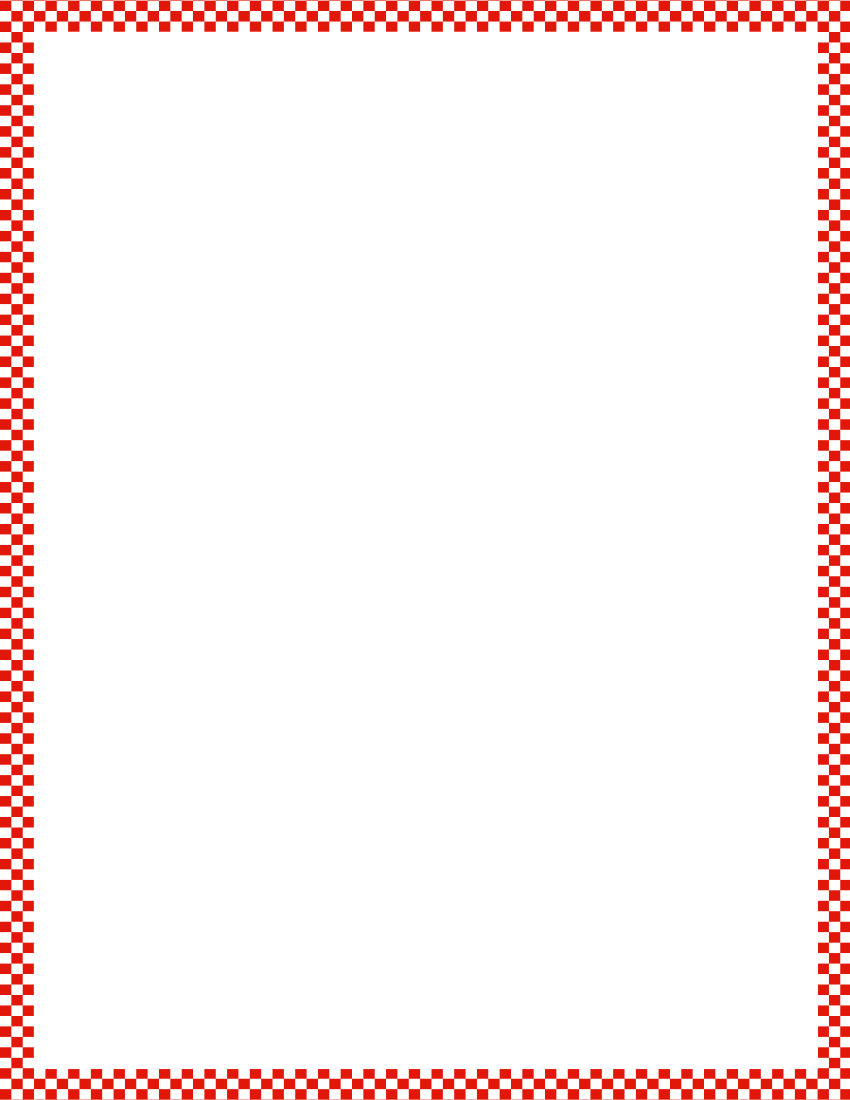 Module 1, Lesson 15
Fluency
Birthday Cake Number Order
Take you cakes out of the bag.  Count how many candles are on each cake.
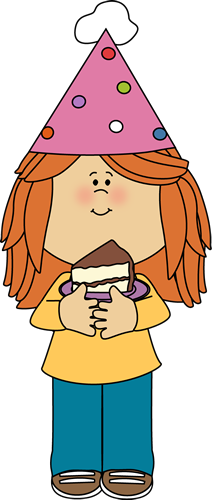 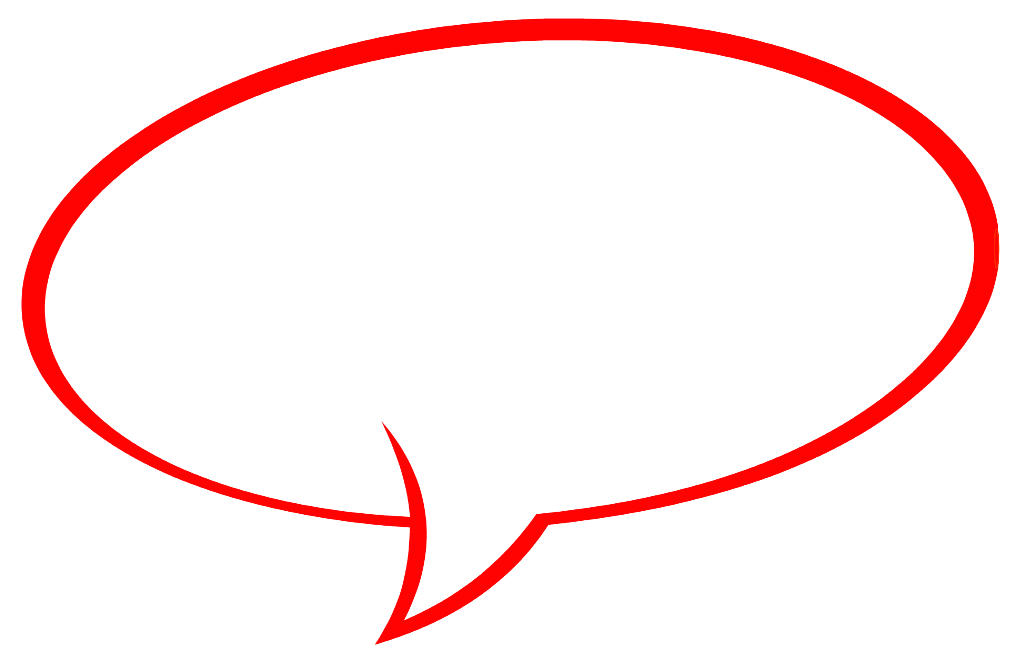 Mix up the cakes and put them back in order again!
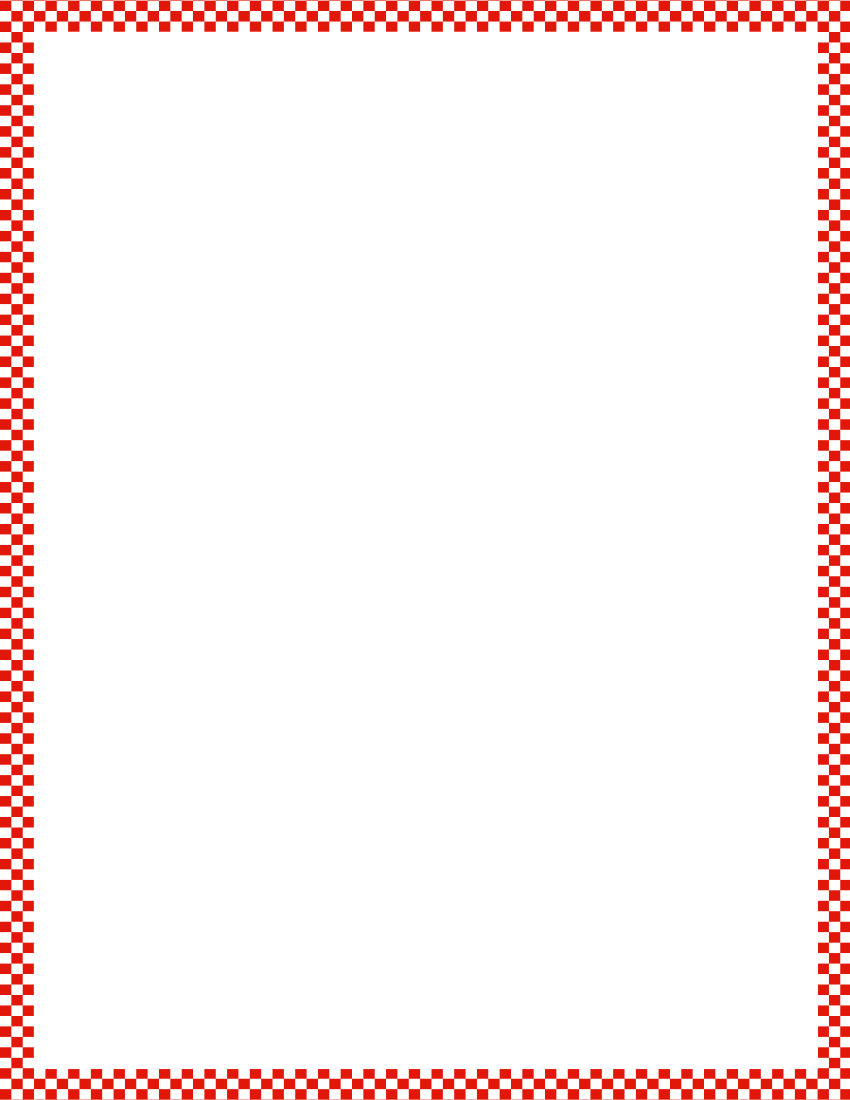 Module 1, Lesson 15
Fluency
See, Count, Write Numbers to 3
I’m going to show you some fingers.  Count how many, and write the number.  Show me your board when you are ready.
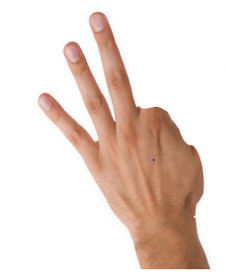 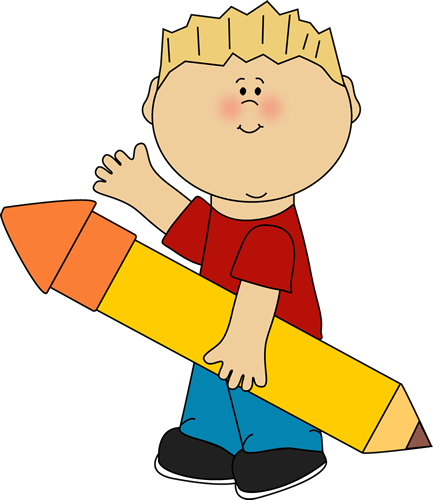 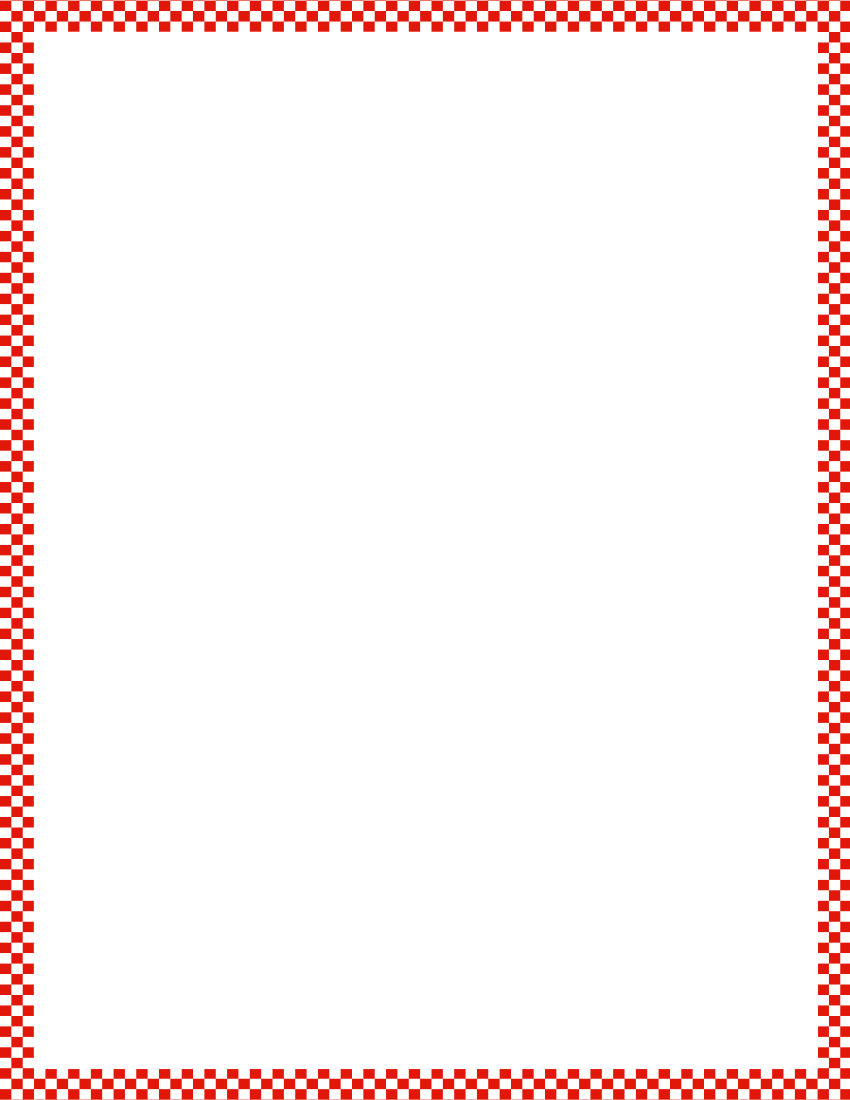 Module 1, Lesson 15
Fluency
See, Count, Write Numbers to 3
I’m going to show you some fingers.  Count how many, and write the number.  Show me your board when you are ready.
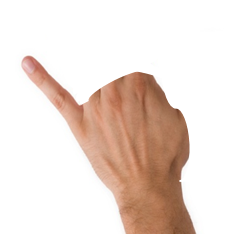 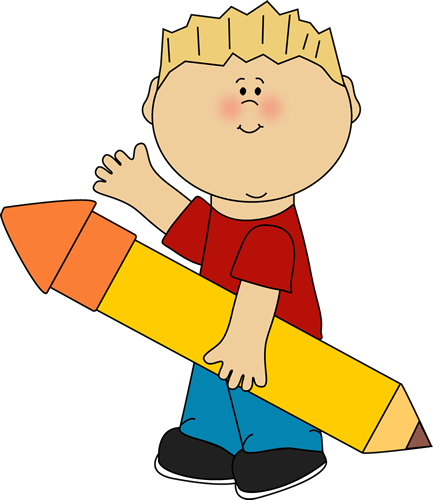 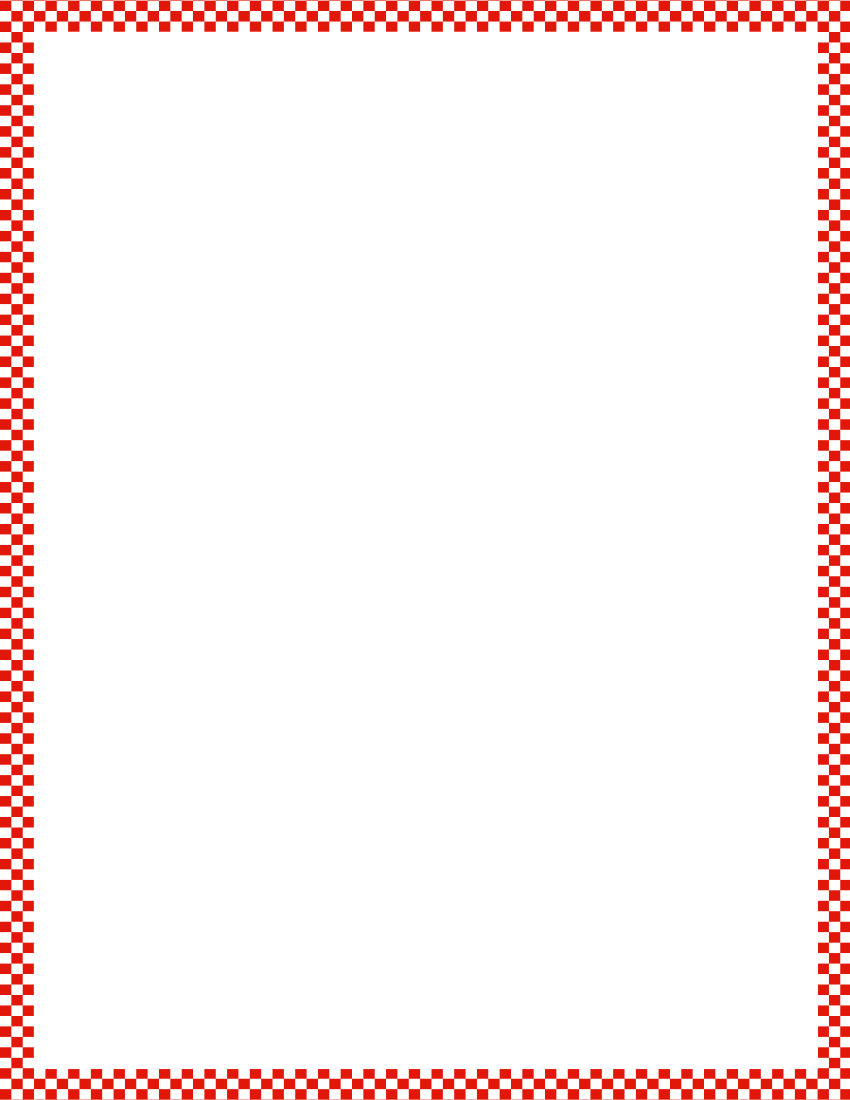 Module 1, Lesson 15
Fluency
See, Count, Write Numbers to 3
I’m going to show you some fingers.  Count how many, and write the number.  Show me your board when you are ready.
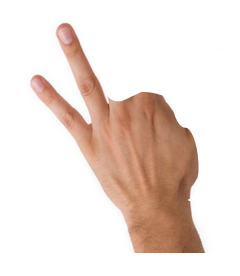 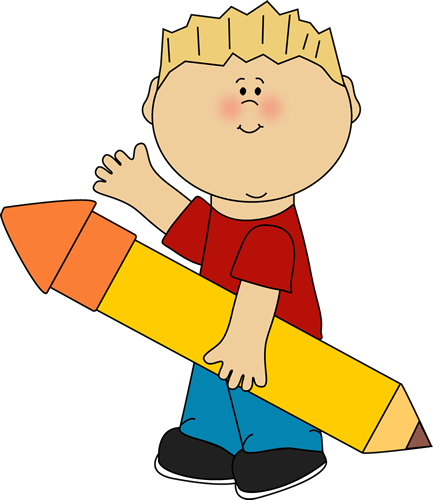 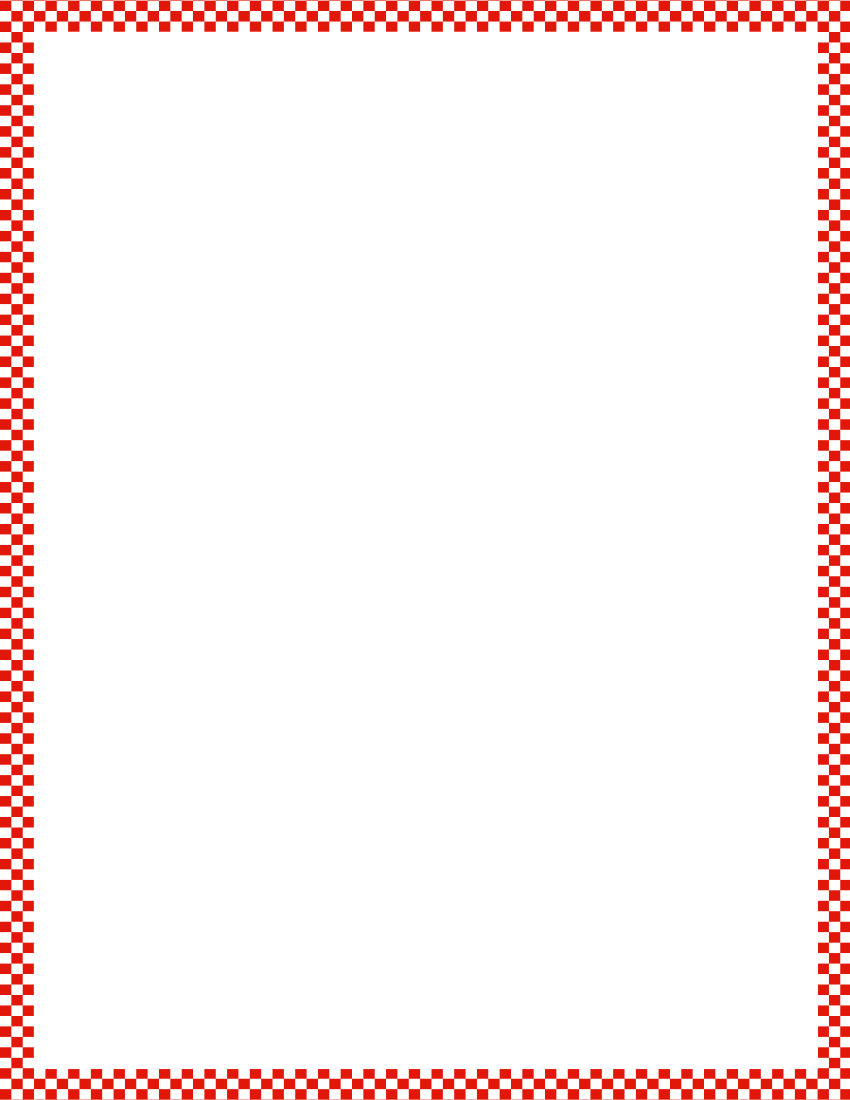 Module 1, Lesson 15
Fluency
See, Count, Write Numbers to 3
I’m going to show you some fingers.  Count how many, and write the number.  Show me your board when you are ready.
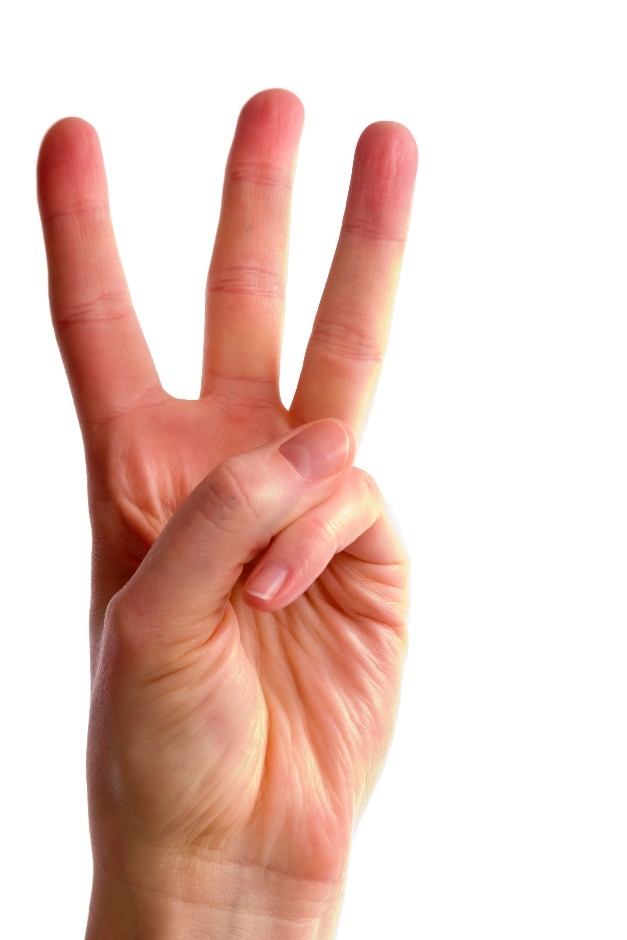 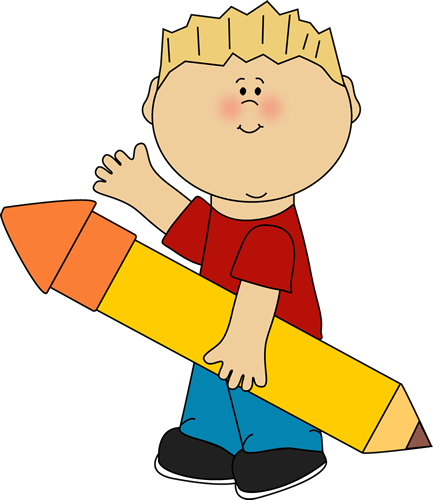 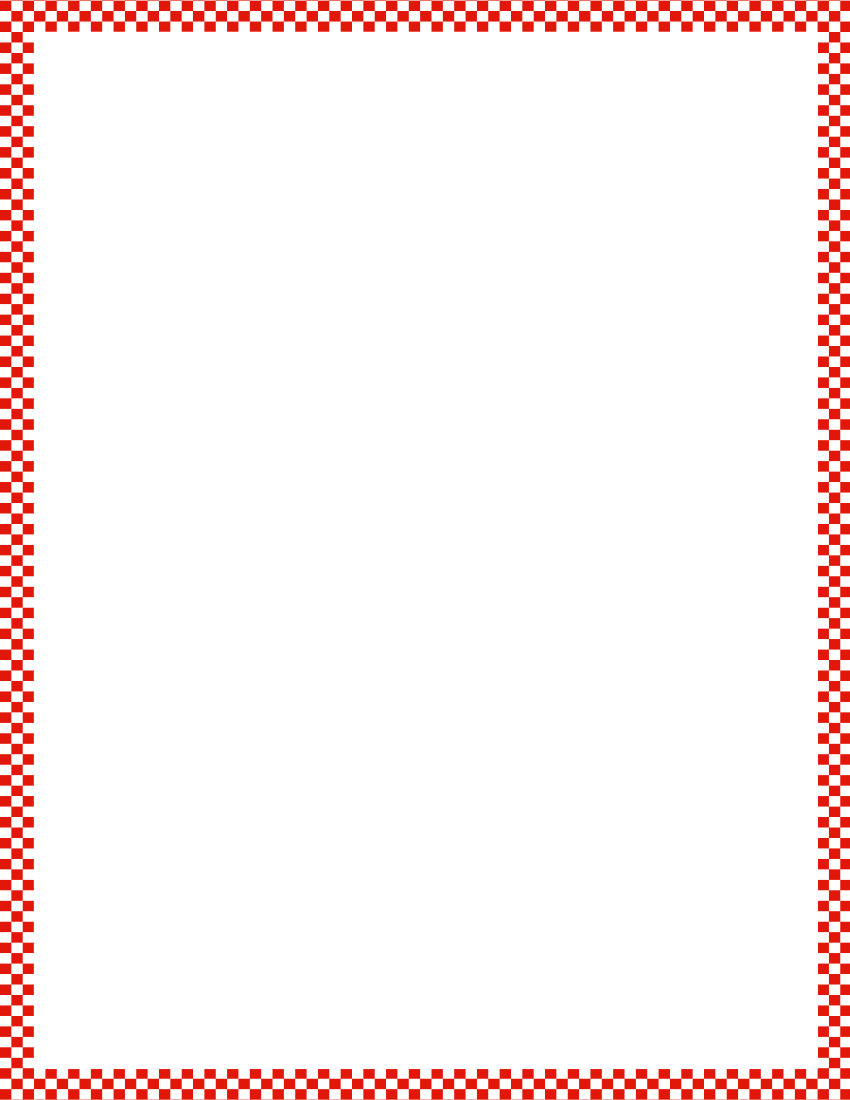 Module 1, Lesson 15
Fluency
See, Count, Write Numbers to 3
I’m going to show you some fingers.  Count how many, and write the number.  Show me your board when you are ready.
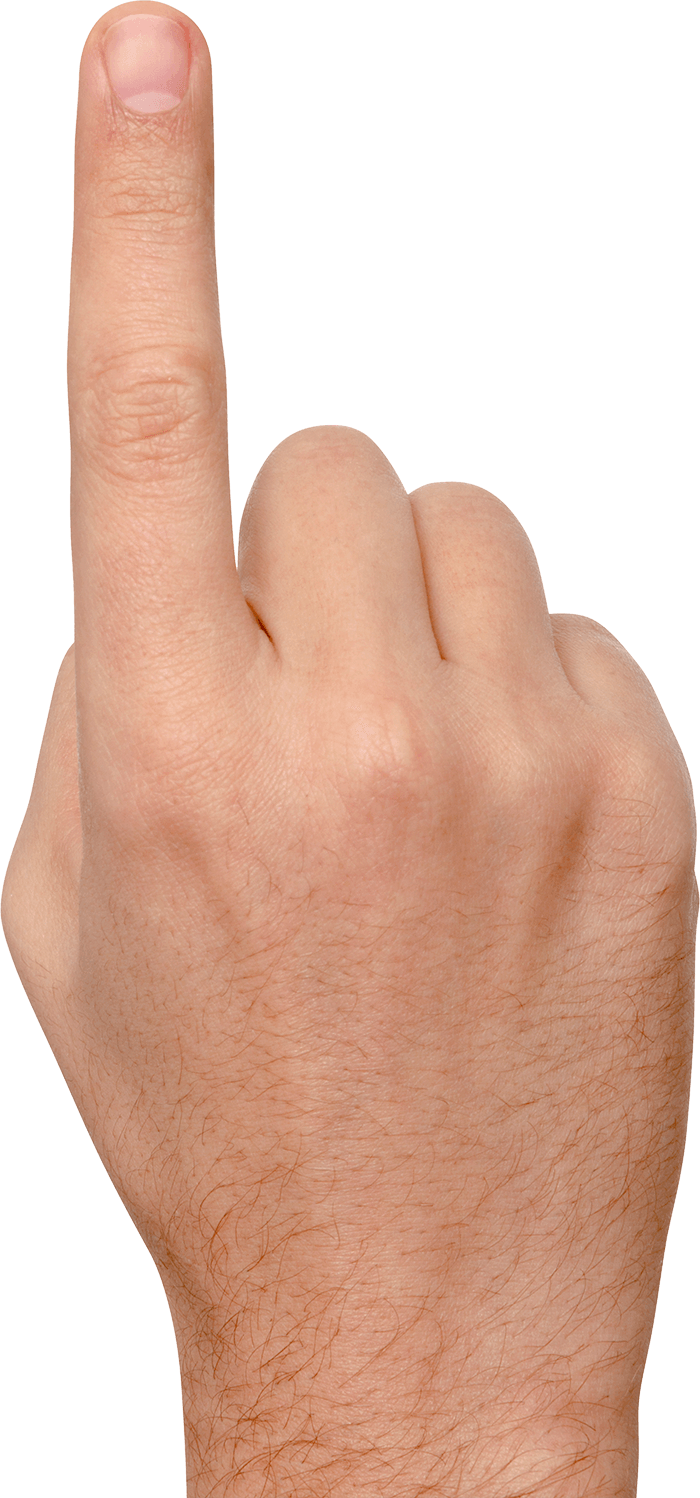 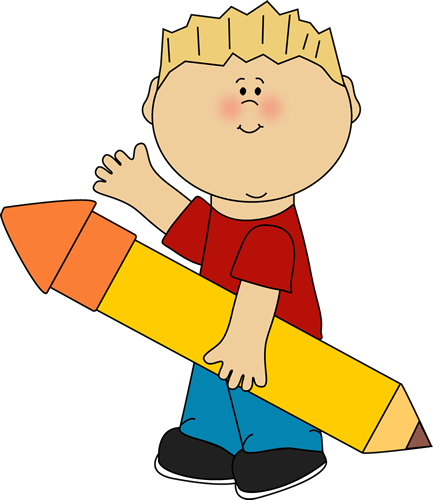 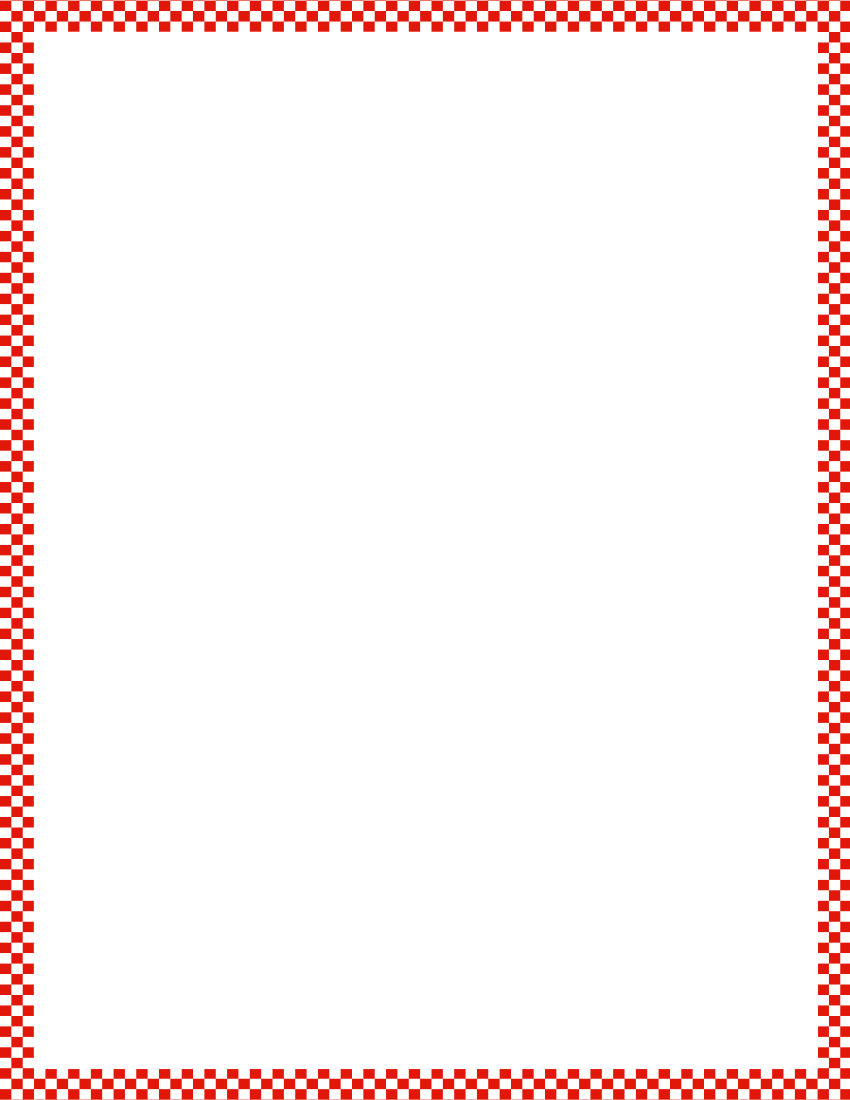 Module 1, Lesson 15
Fluency
See, Count, Write Numbers to 3
I’m going to show you some fingers.  Count how many, and write the number.  Show me your board when you are ready.
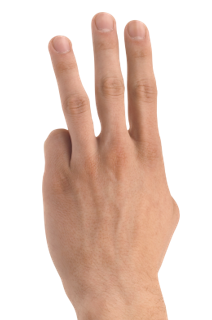 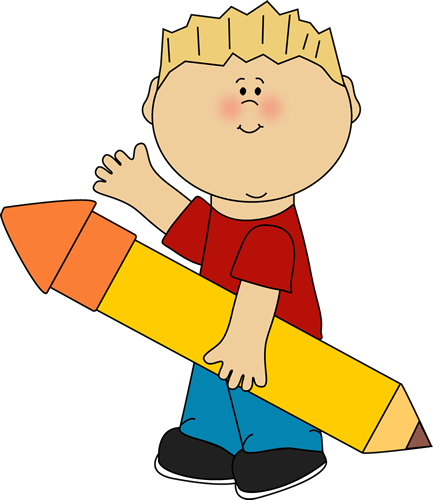 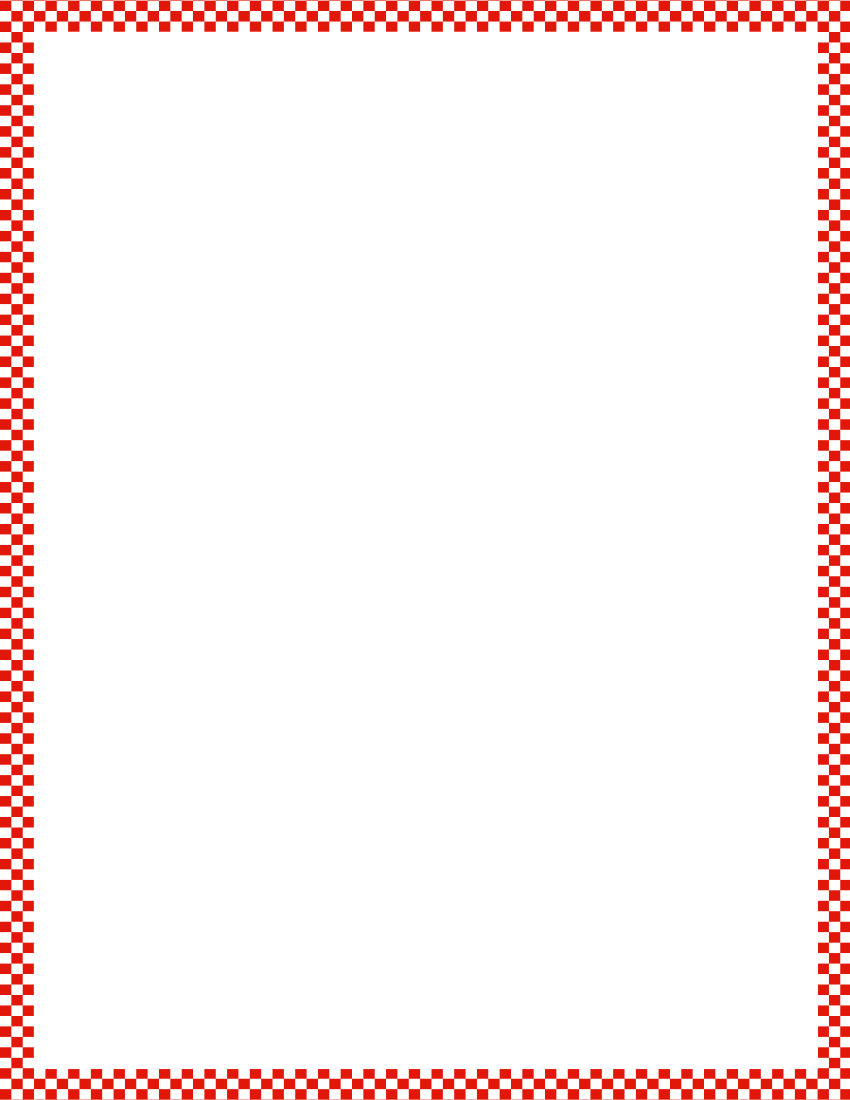 Module 1, Lesson 15
Fluency
See, Count, Write Numbers to 3
I’m going to show you some fingers.  Count how many, and write the number.  Show me your board when you are ready.
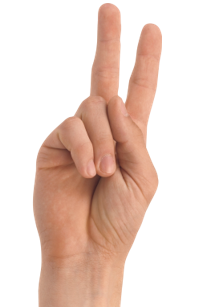 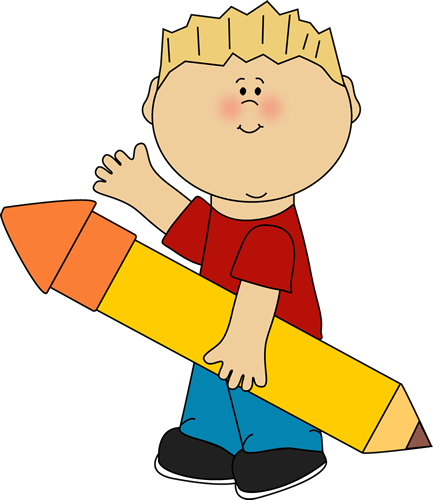 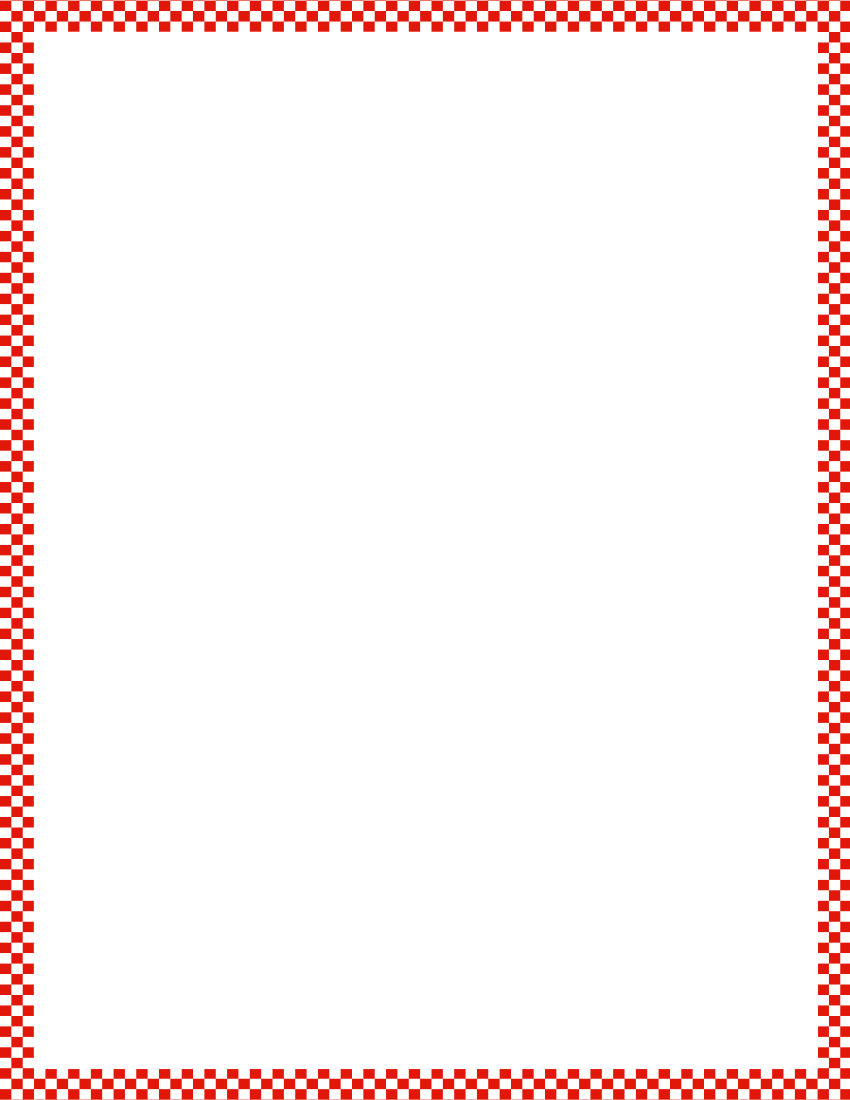 Module 1, Lesson 15
Fluency
See, Count, Write Numbers to 3
I’m going to show you some fingers.  Count how many, and write the number.  Show me your board when you are ready.
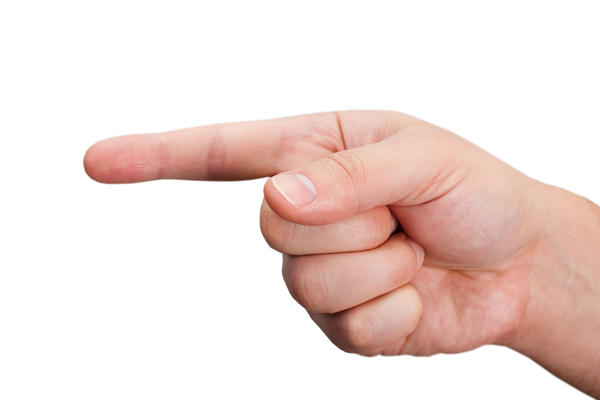 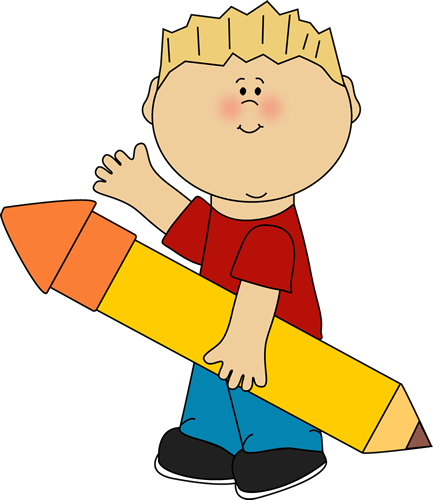 Application Problem
Module 1, Lesson 15
Draw 3 circles.  Color 2 blue and 1 red.  Complete the number sentence.


3 = ___ + ___
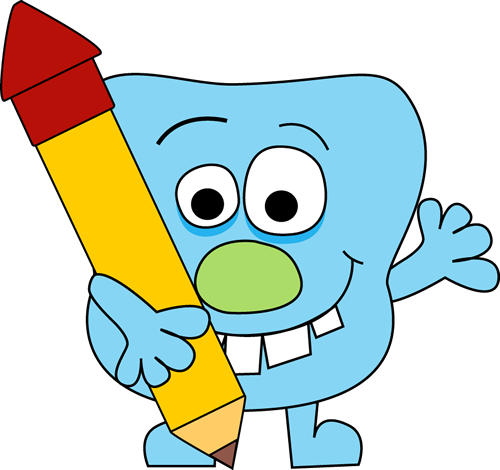 Module 1, Lesson 15
Let’s play Count, Wait, and Say How many and make a graph to record our counting.
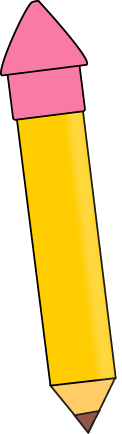 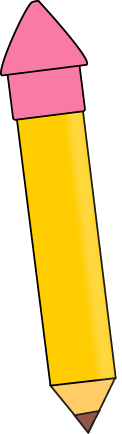 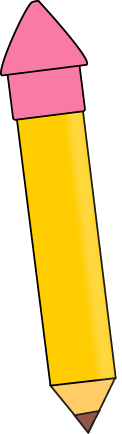 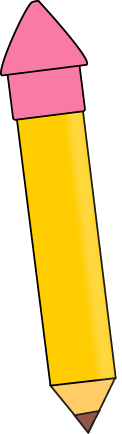 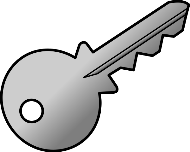 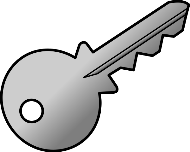 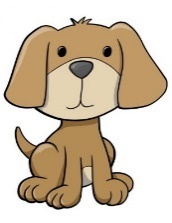 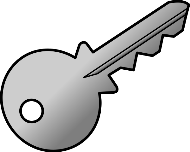 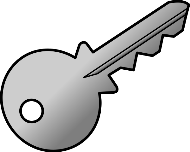 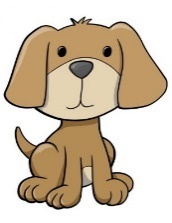 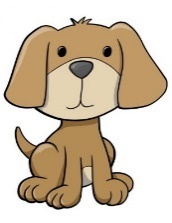 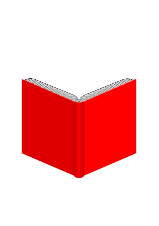 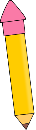 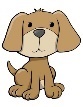 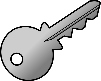 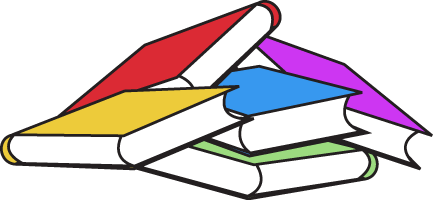 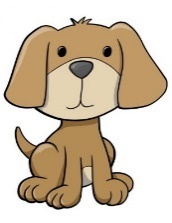 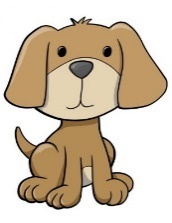 Module 1, Lesson 15
Now, we’ll learn some more about how to tell how many by writing numerals 4 and 5.  Let’s start with 4.  Repeat after me:
“Trace down the side; cross the middle for fun.  Top to bottom, and you are done!”
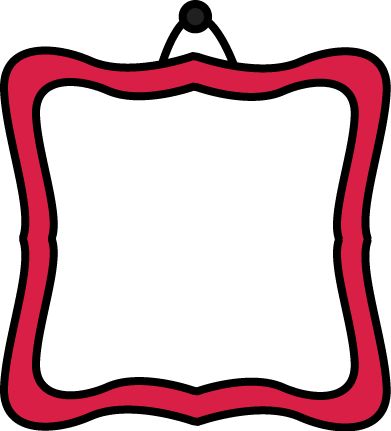 Write it in the air while I write it in the frame!

Now, rug write it!
Module 1, Lesson 15
Let’s write the number 5!
“Trace down the side; curve like that.  Back to the dot and give it a hat!”
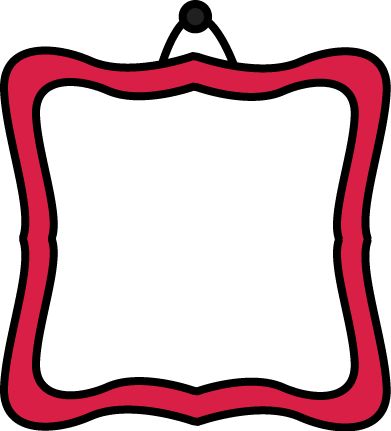 Write it in the air while I write it in the frame!

Now, rug write it!
Module 1, Lesson 15
You’re ready to try it with your markers now!  I will give you your white boards with a practice sheet inside.  Make sure you look for the dot first!
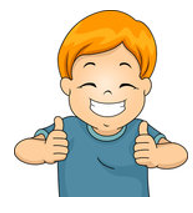 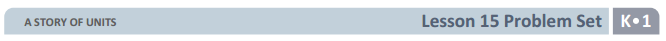 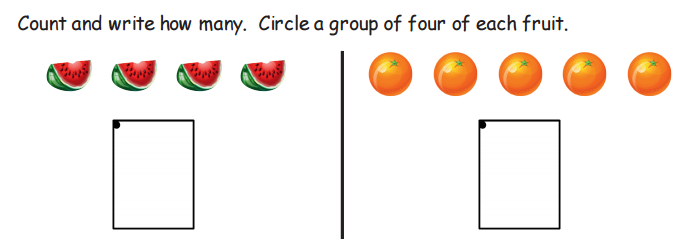 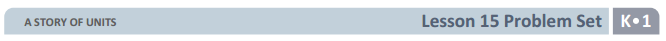 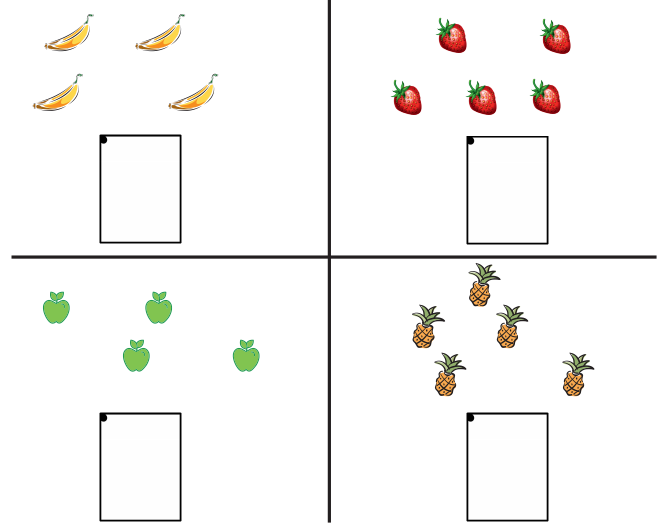 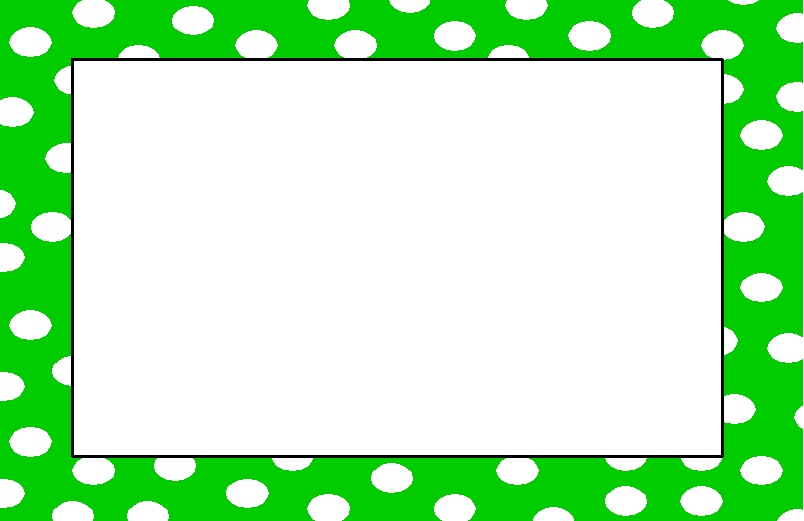 Debrief
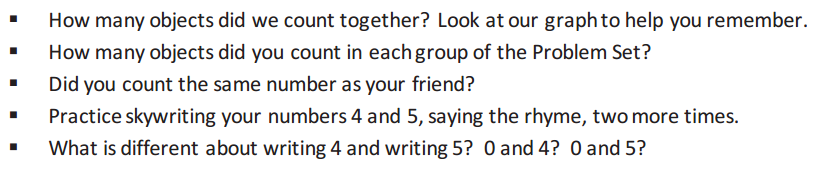 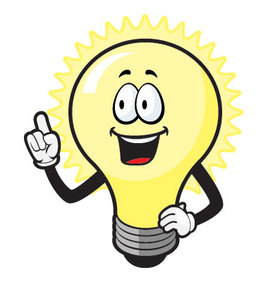 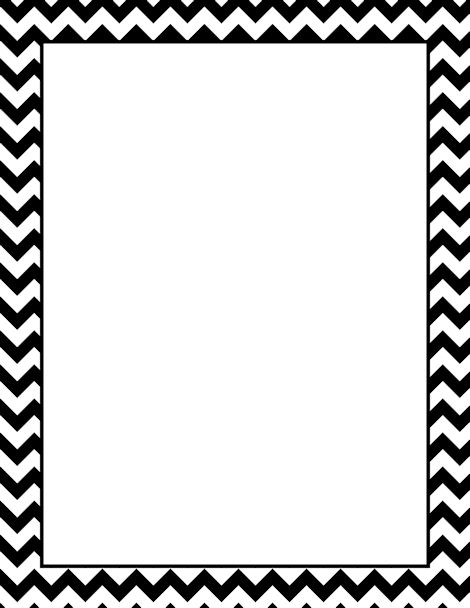 Lesson 16


I can write numerals 1-5 in order.  I can break apart 4 and 5.
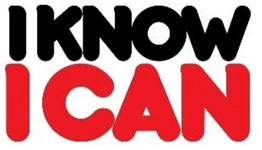 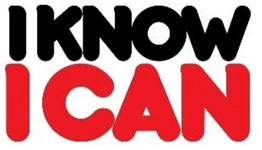 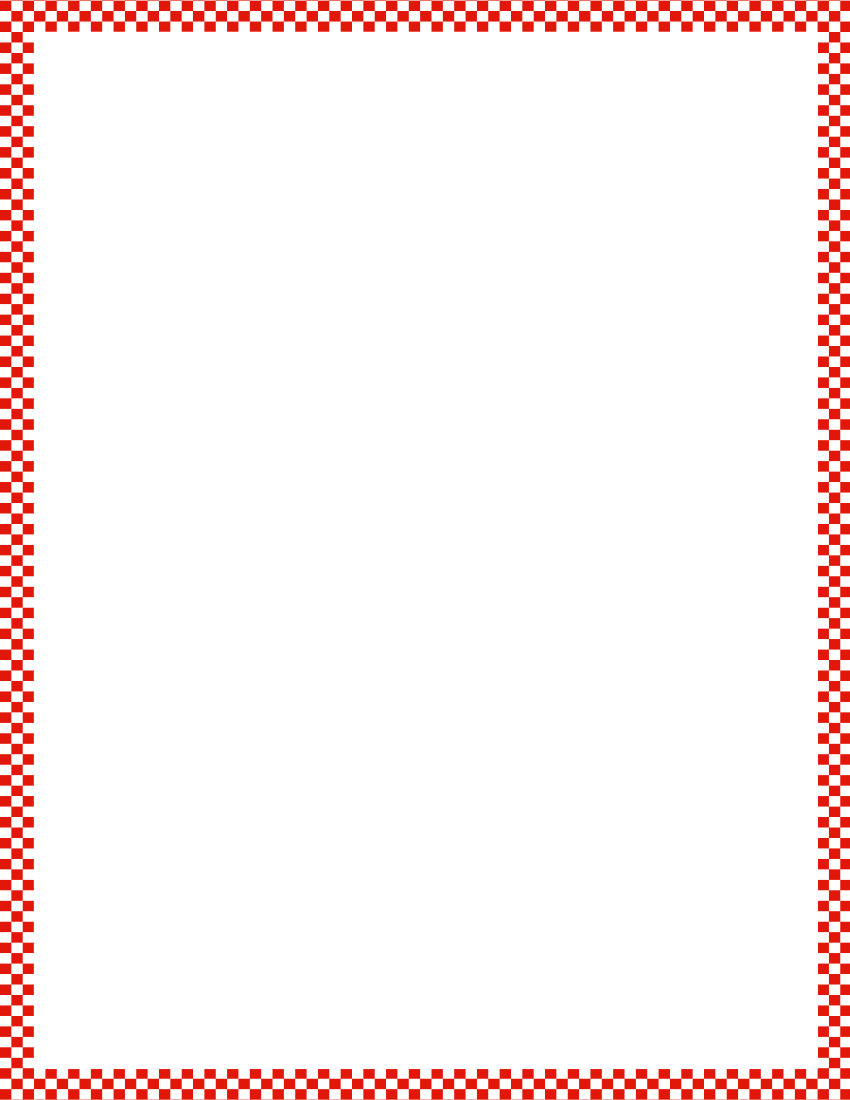 Module 1, Lesson 16
Fluency
Making 4 With Squares and Beans
Touch and count the corners of the square.  Touch and count your beans.  Our job is to make 4.  Put 3 of your beans on the corners of your square.  Keep the other one in your hand.  How many beans are on your square?
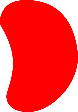 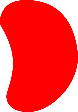 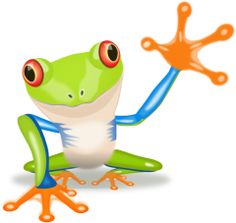 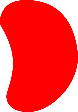 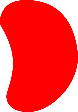 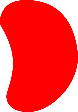 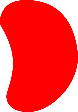 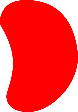 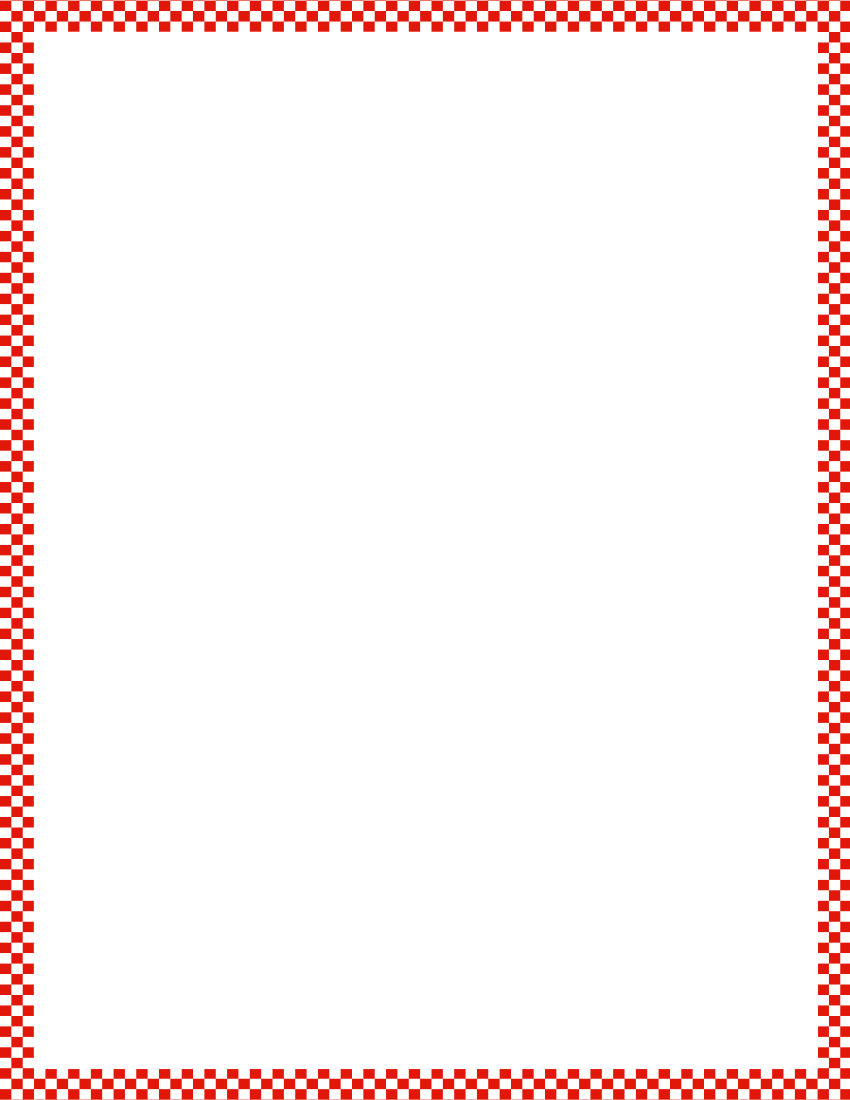 Module 1, Lesson 16
Fluency
Making 4 With Squares and Beans
We can tell how to make 4 like this:  3 and 1 make 4.  Echo me, please.
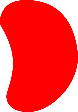 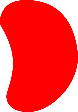 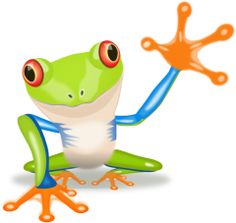 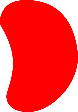 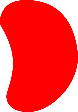 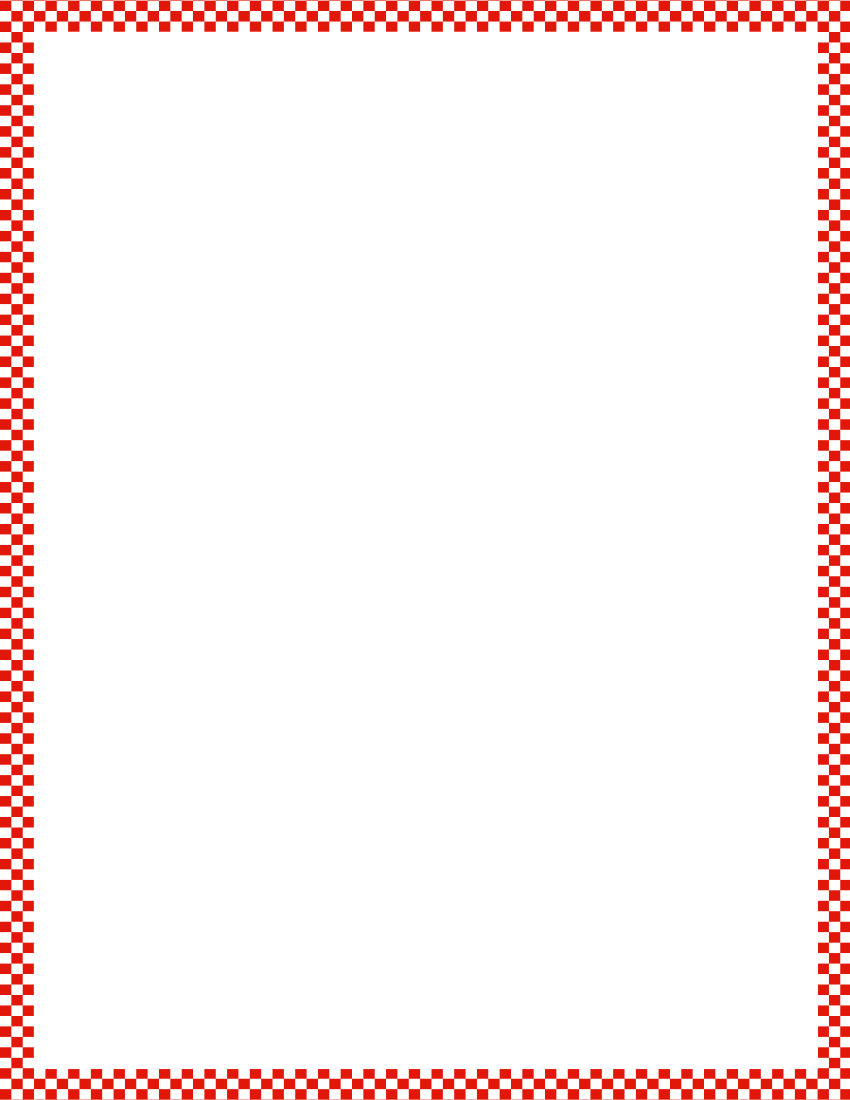 Module 1, Lesson 16
Fluency
Making 4 With Squares and Beans
Show me 2 beans on your square.  Keep the rest in your hand.  How many beans are on your square?  How many beans in your hand?  Raise your hand when you can say the sentence.
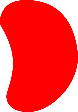 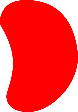 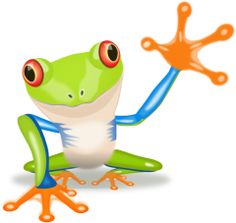 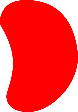 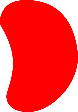 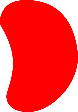 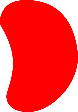 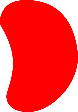 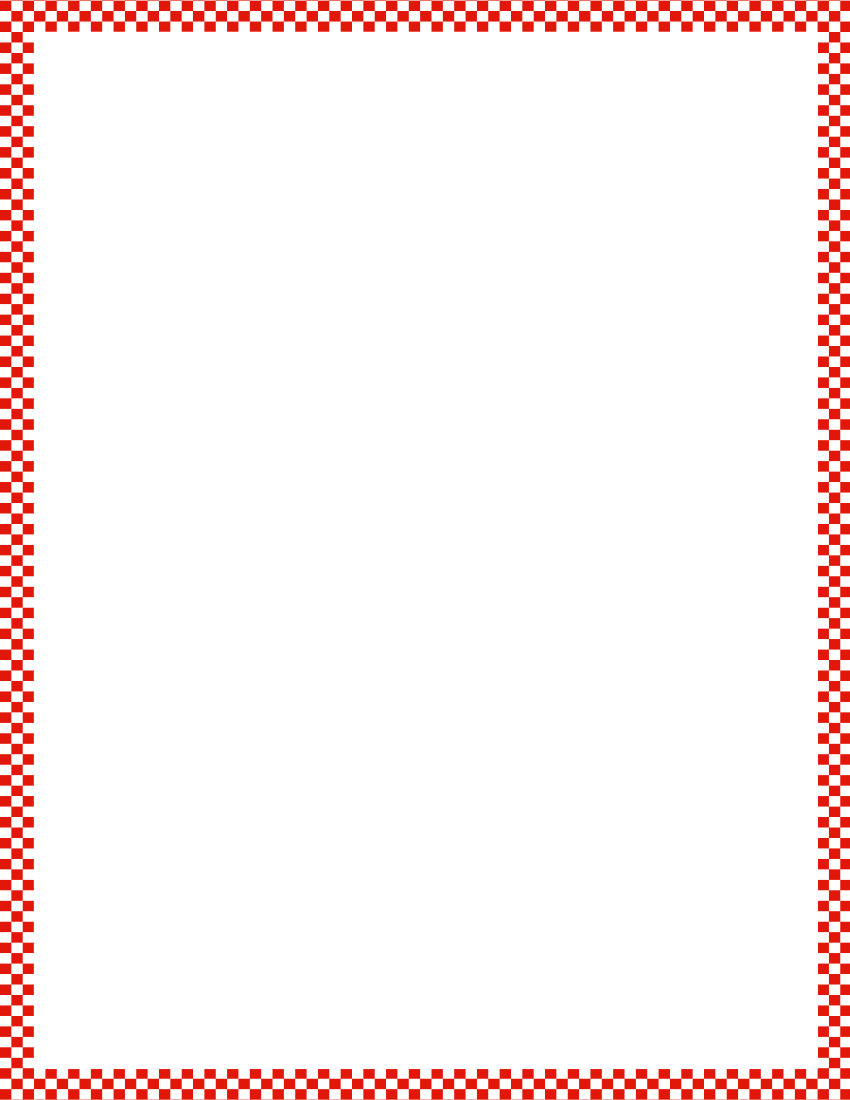 Module 1, Lesson 16
Fluency
Making 4 With Squares and Beans
Show me 1 bean on your square.  Keep the rest in your hand.  How many beans are on your square?  How many beans in your hand?  Raise your hand when you can say the sentence.
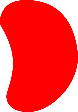 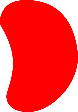 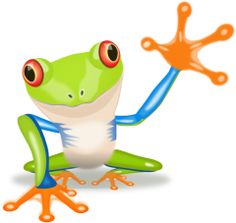 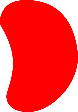 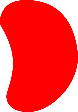 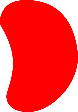 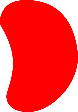 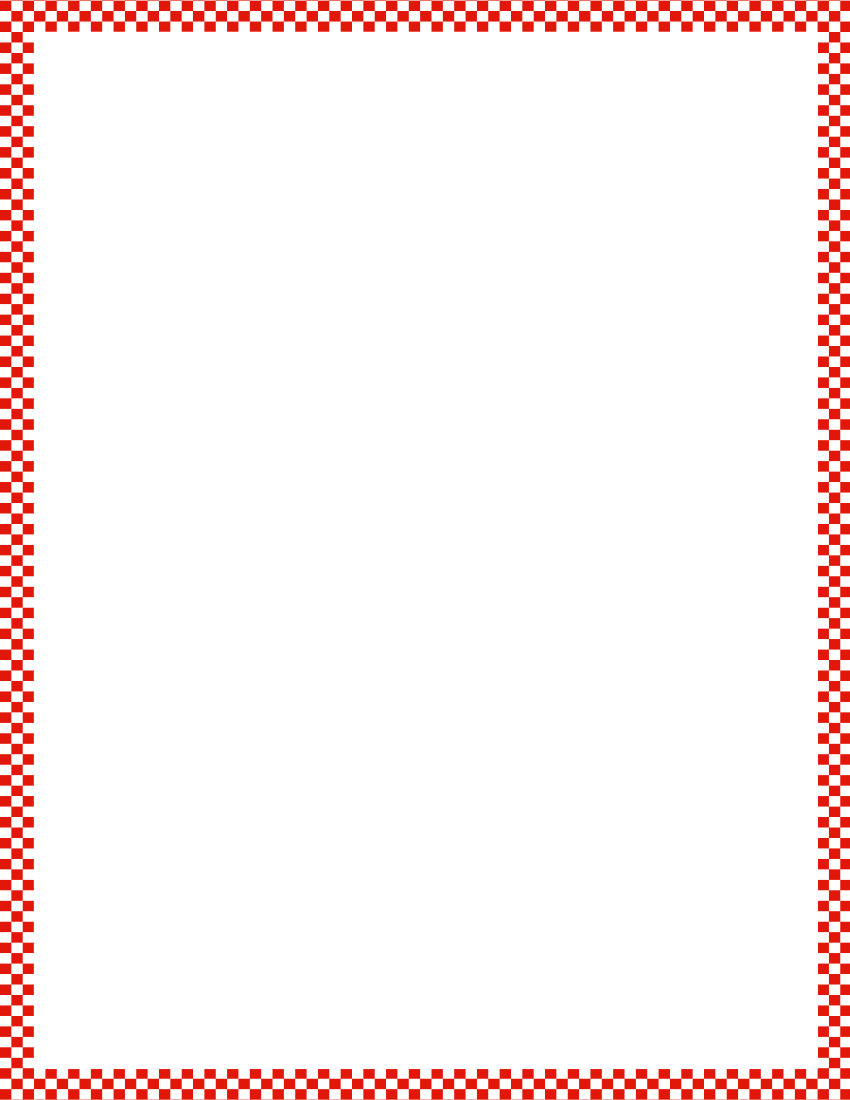 Module 1, Lesson 16
Fluency
Making 4 With Squares and Beans
Show me 4 beans on your square.  Keep the rest in your hand.  How many beans are on your square?  How many beans in your hand?  Raise your hand when you can say the sentence.
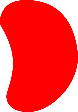 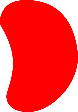 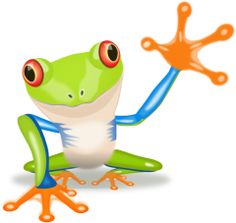 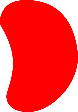 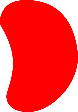 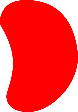 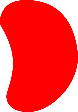 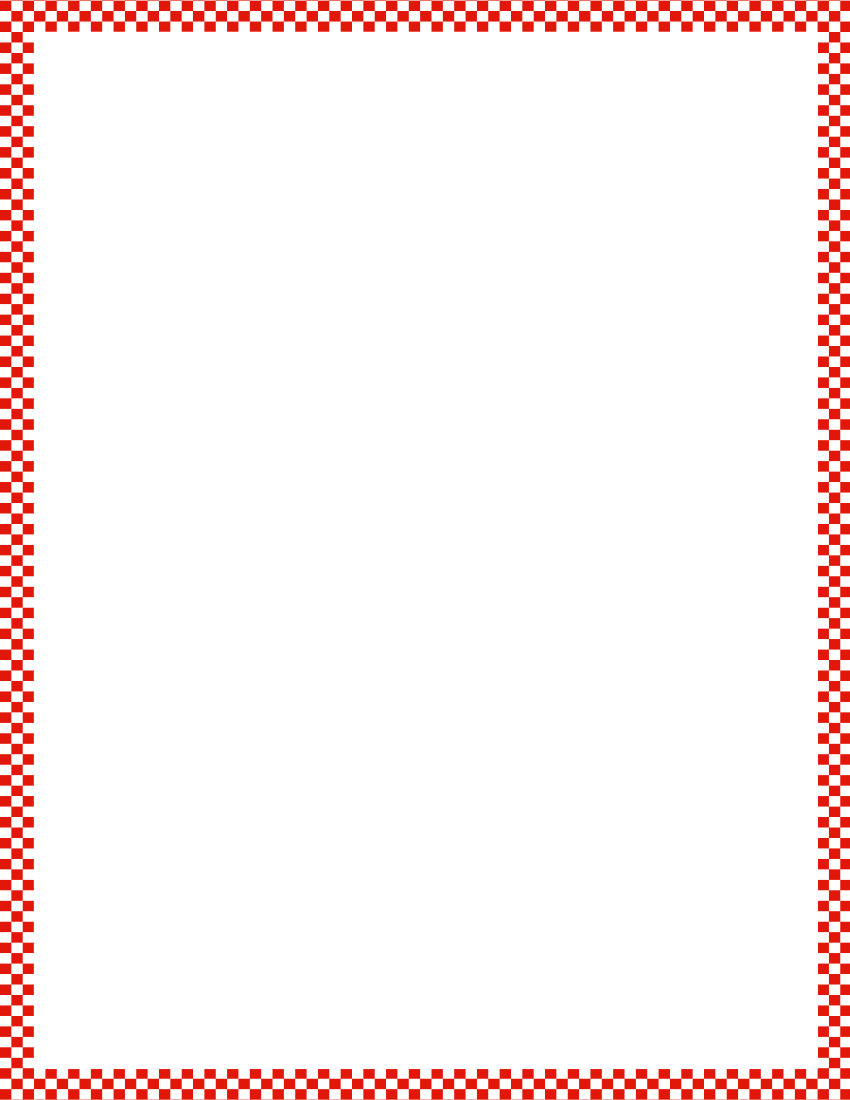 Module 1, Lesson 16
Fluency
Making 4 With Squares and Beans
Show me 0 beans on your square.  Keep the rest in your hand.  How many beans are on your square?  How many beans in your hand?  Raise your hand when you can say the sentence.
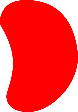 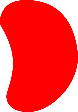 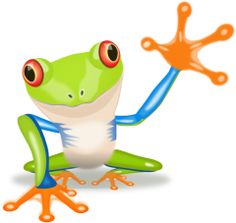 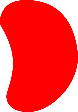 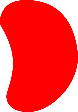 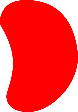 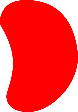 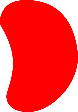 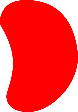 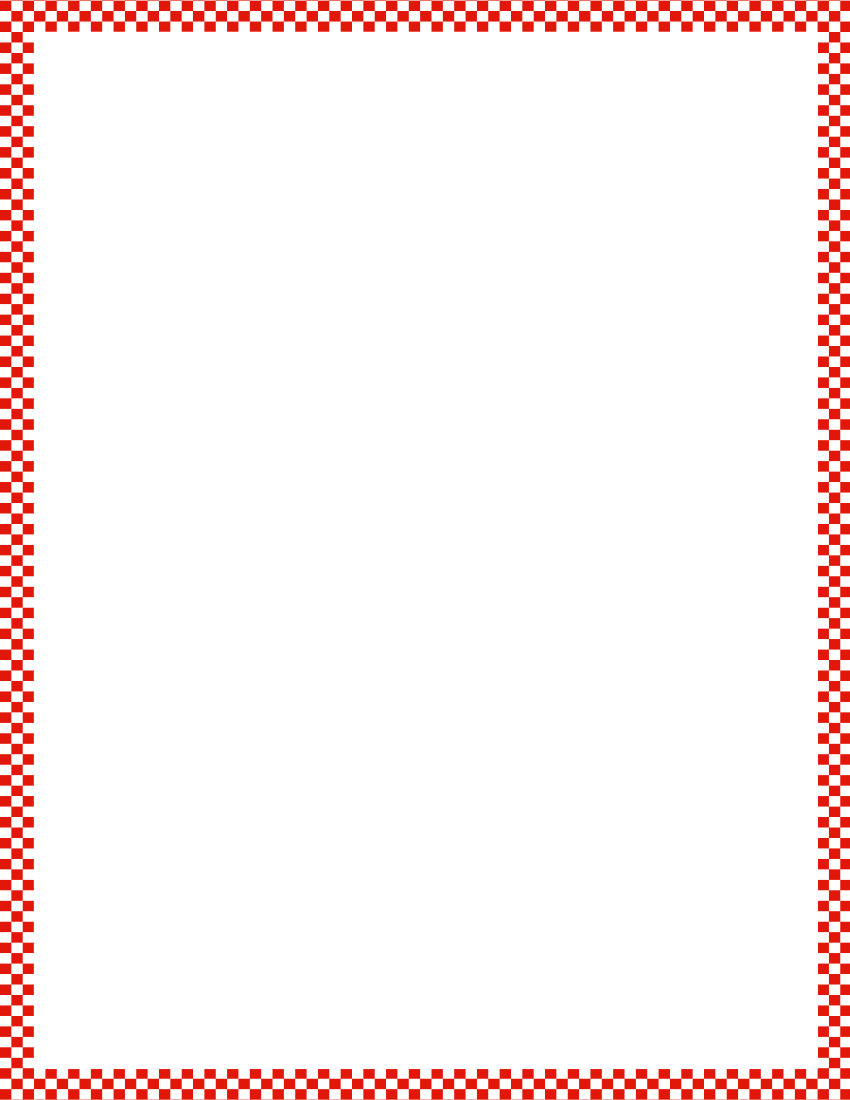 Module 1, Lesson 16
Fluency
5-Frames:  Counting Dots and Spaces
We’re going to practice listen, think, raise your hand, wait.  I’m going to show you some dots.  Raise your hand when you have counted the dots, then wait for the snap to say the number.  Ready?
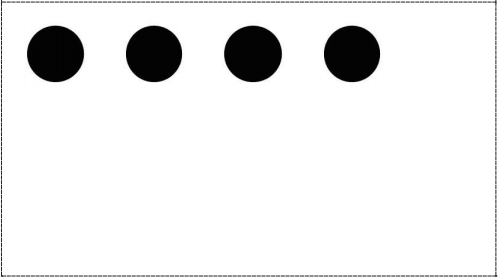 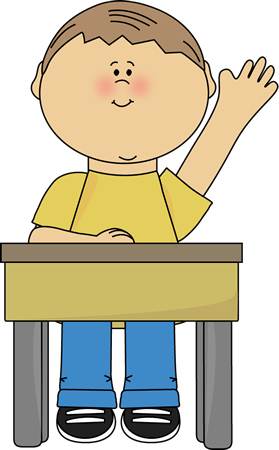 How many spaces?
Who can give me a number sentence to equal 5?
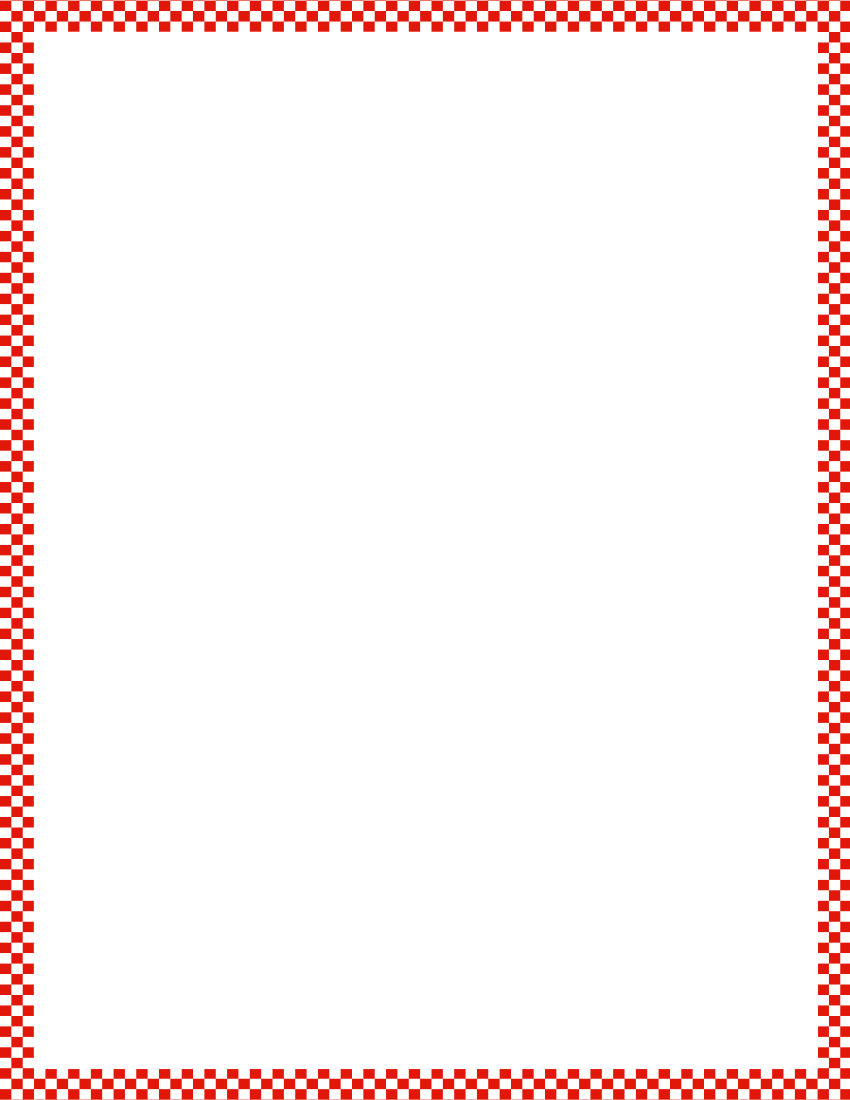 Module 1, Lesson 16
Fluency
5-Frames:  Counting Dots and Spaces
We’re going to practice listen, think, raise your hand, wait.  I’m going to show you some dots.  Raise your hand when you have counted the dots, then wait for the snap to say the number.  Ready?
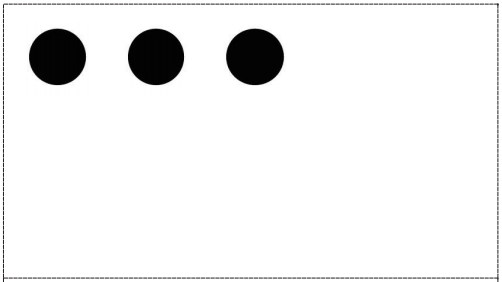 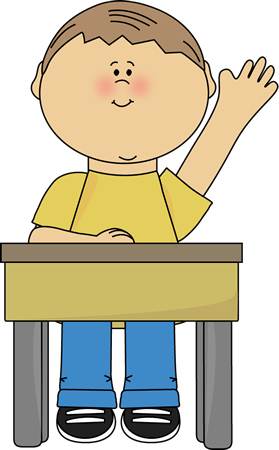 How many spaces?
Who can give me a number sentence to equal 5?
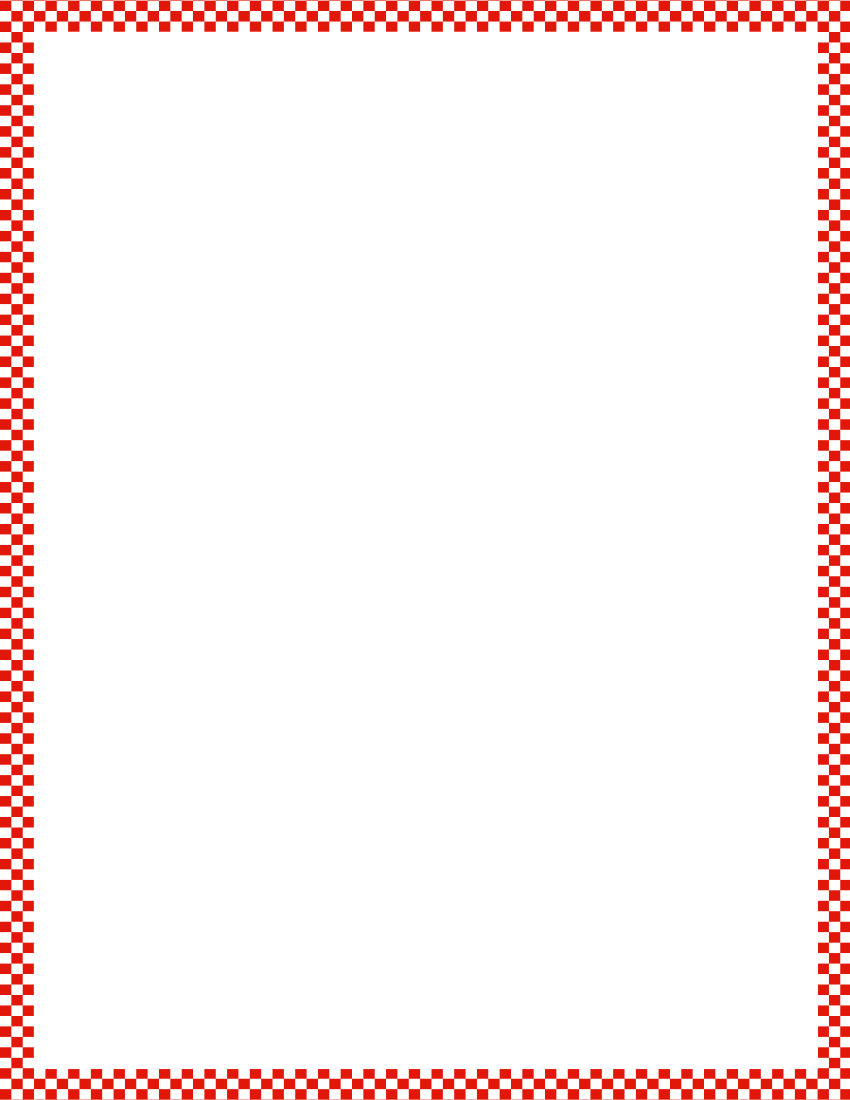 Module 1, Lesson 16
Fluency
5-Frames:  Counting Dots and Spaces
We’re going to practice listen, think, raise your hand, wait.  I’m going to show you some dots.  Raise your hand when you have counted the dots, then wait for the snap to say the number.  Ready?
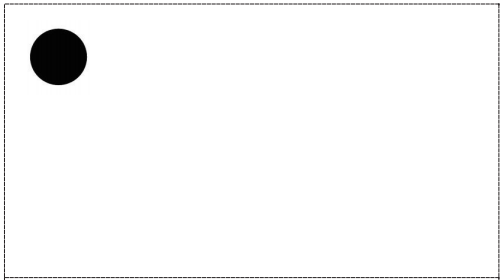 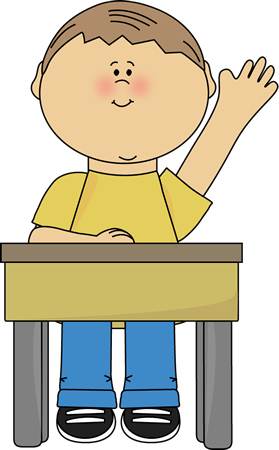 How many spaces?
Who can give me a number sentence to equal 5?
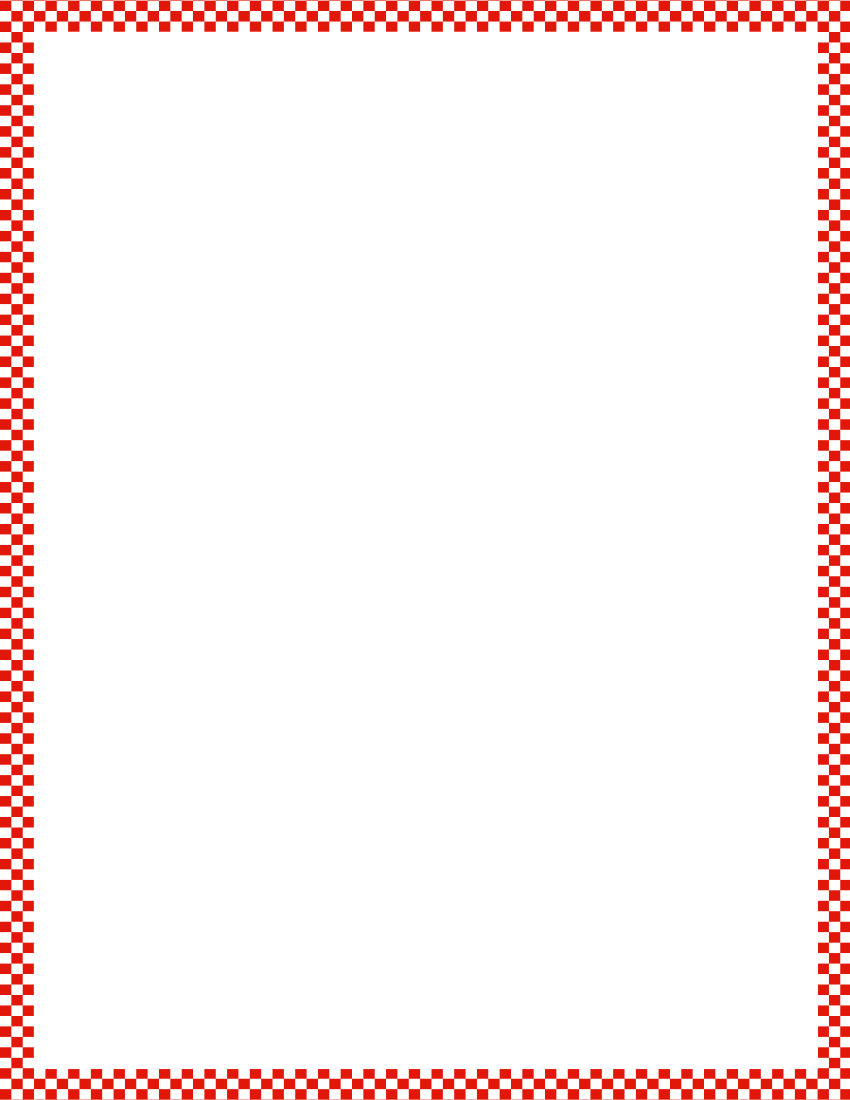 Module 1, Lesson 16
Fluency
5-Frames:  Counting Dots and Spaces
We’re going to practice listen, think, raise your hand, wait.  I’m going to show you some dots.  Raise your hand when you have counted the dots, then wait for the snap to say the number.  Ready?
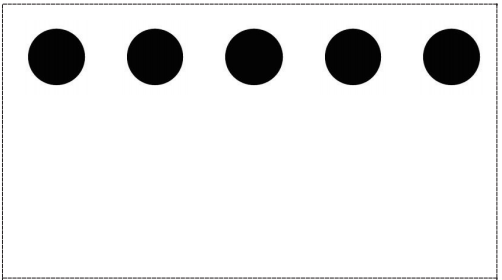 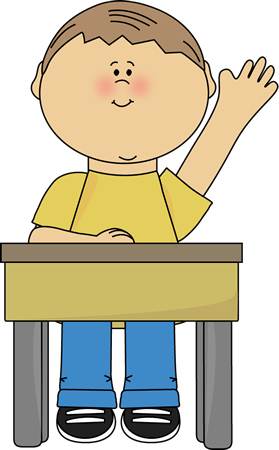 How many spaces?
Who can give me a number sentence to equal 5?
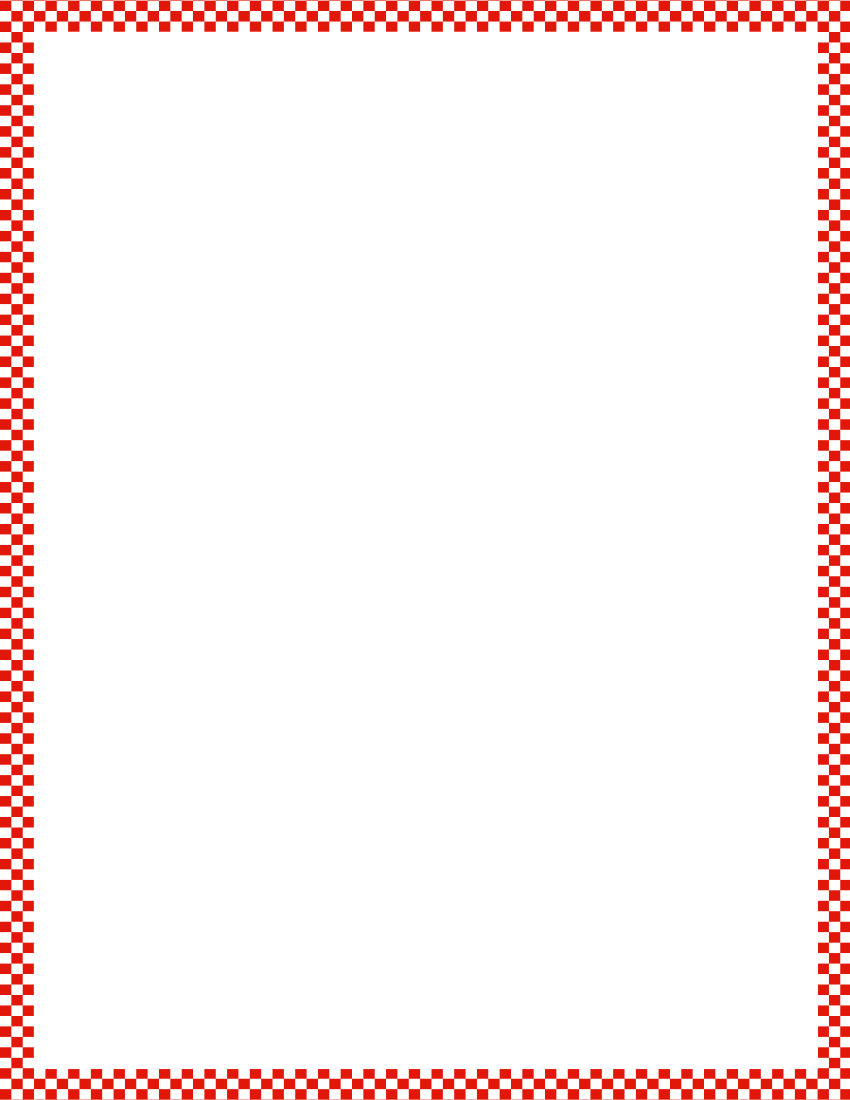 Module 1, Lesson 16
Fluency
5-Frames:  Counting Dots and Spaces
We’re going to practice listen, think, raise your hand, wait.  I’m going to show you some dots.  Raise your hand when you have counted the dots, then wait for the snap to say the number.  Ready?
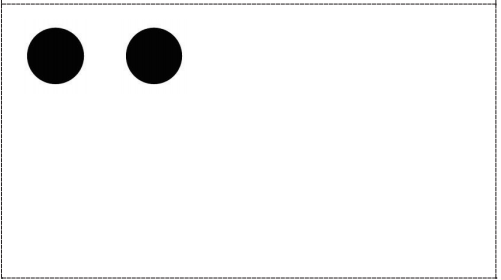 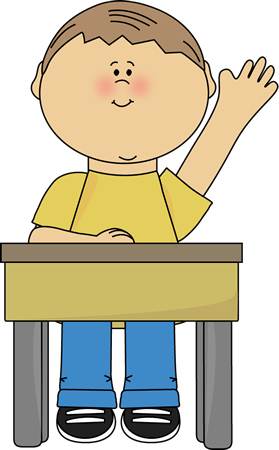 How many spaces?
Who can give me a number sentence to equal 5?
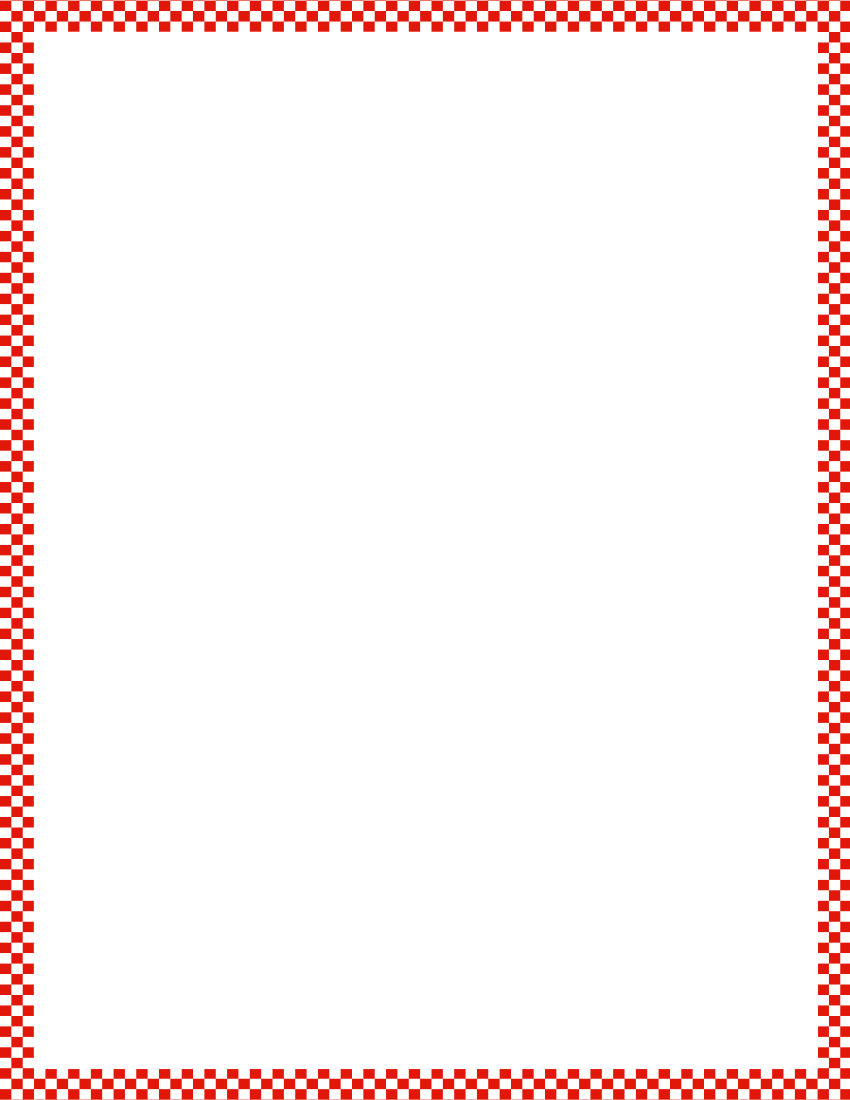 Module 1, Lesson 16
Fluency
5-Frames:  Counting Dots and Spaces
We’re going to practice listen, think, raise your hand, wait.  I’m going to show you some dots.  Raise your hand when you have counted the dots, then wait for the snap to say the number.  Ready?
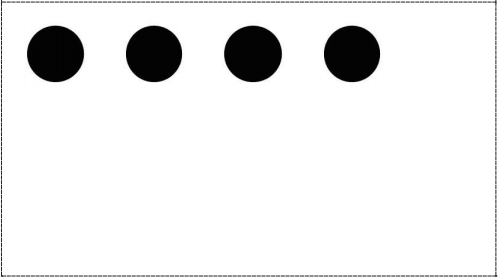 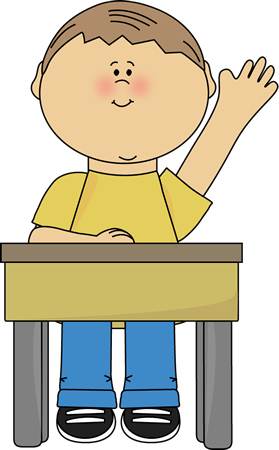 How many spaces?
Who can give me a number sentence to equal 5?
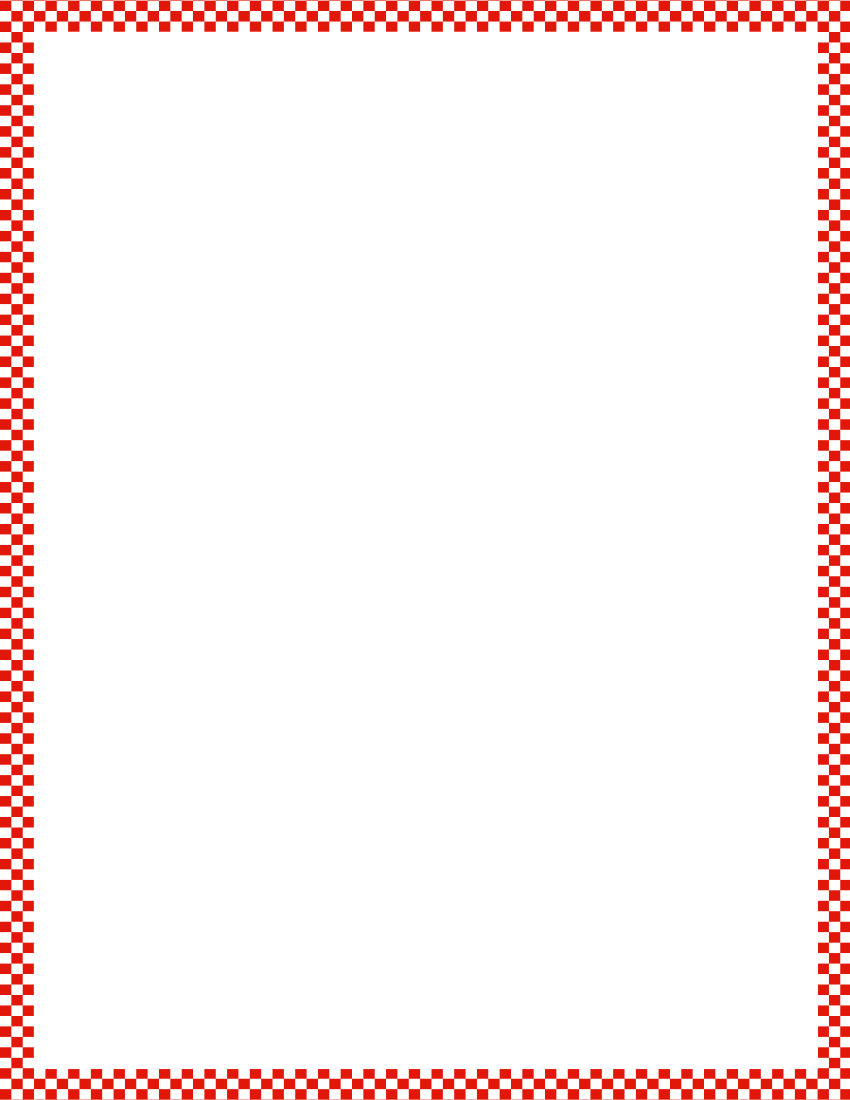 Module 1, Lesson 16
Fluency
5-Frames:  Counting Dots and Spaces
We’re going to practice listen, think, raise your hand, wait.  I’m going to show you some dots.  Raise your hand when you have counted the dots, then wait for the snap to say the number.  Ready?
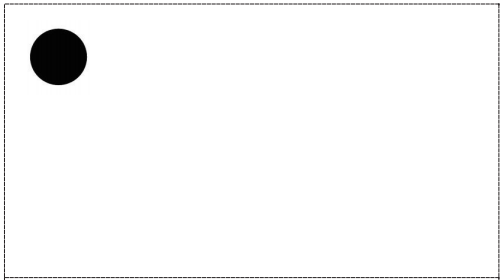 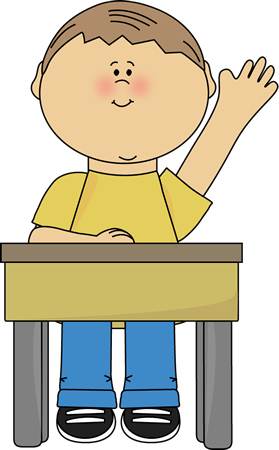 How many spaces?
Who can give me a number sentence to equal 5?
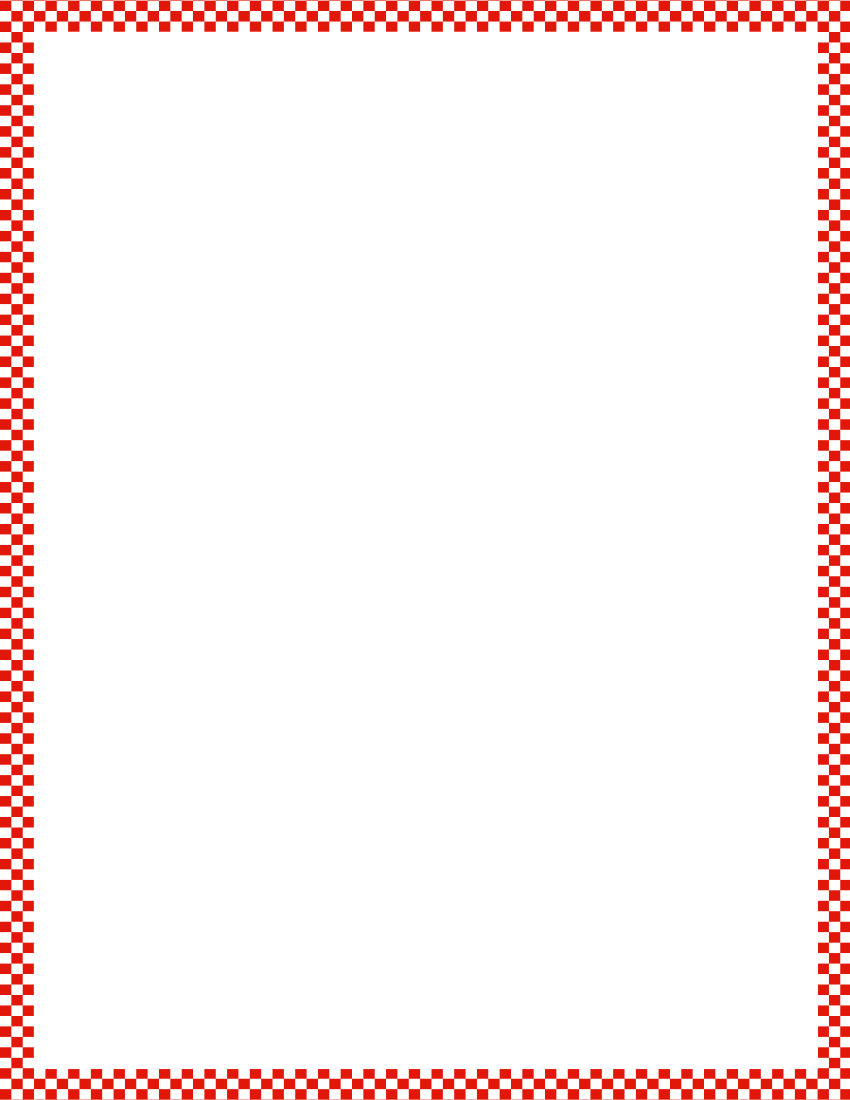 Module 1, Lesson 16
Fluency
5-Frames:  Counting Dots and Spaces
We’re going to practice listen, think, raise your hand, wait.  I’m going to show you some dots.  Raise your hand when you have counted the dots, then wait for the snap to say the number.  Ready?
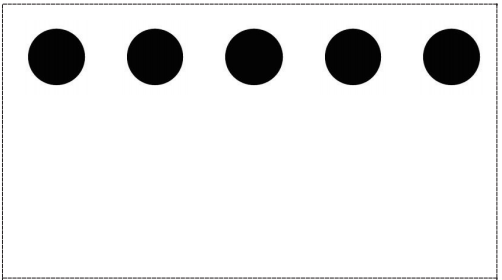 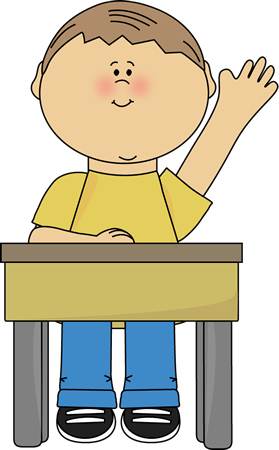 How many spaces?
Who can give me a number sentence to equal 5?
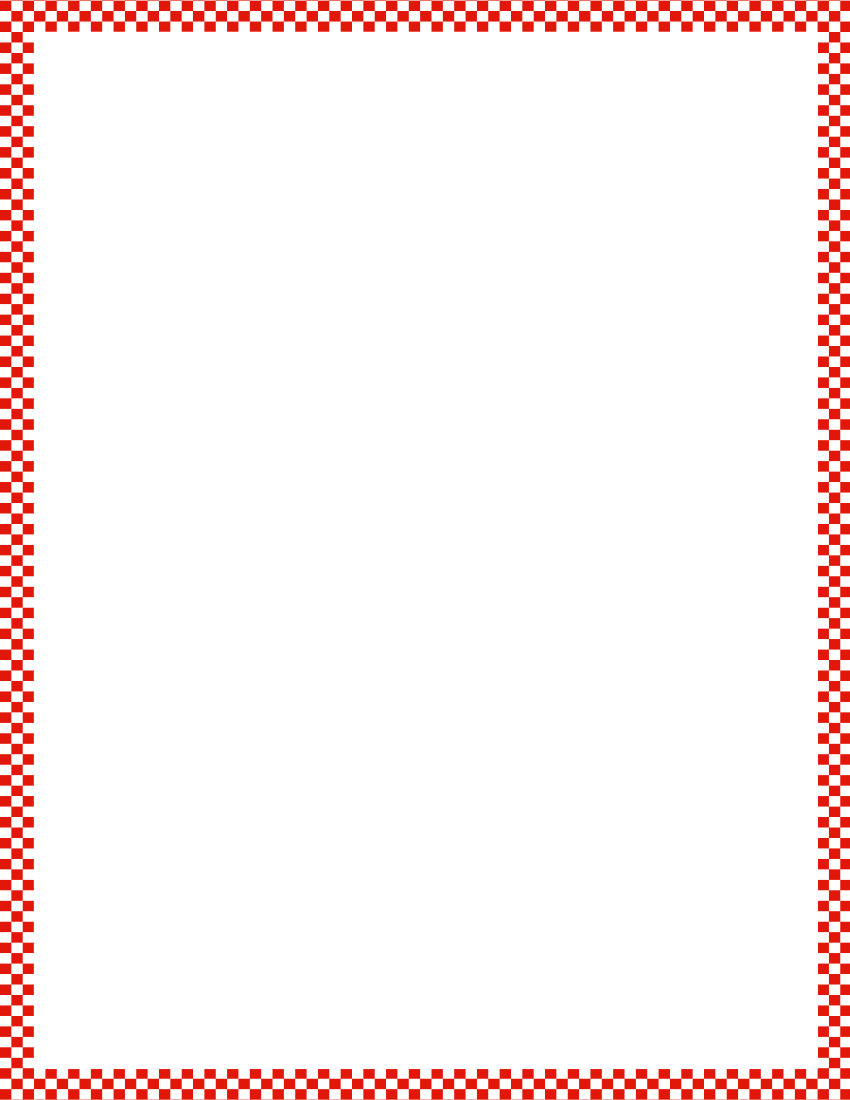 Module 1, Lesson 16
Fluency
5-Frames:  Counting Dots and Spaces
We’re going to practice listen, think, raise your hand, wait.  I’m going to show you some dots.  Raise your hand when you have counted the dots, then wait for the snap to say the number.  Ready?
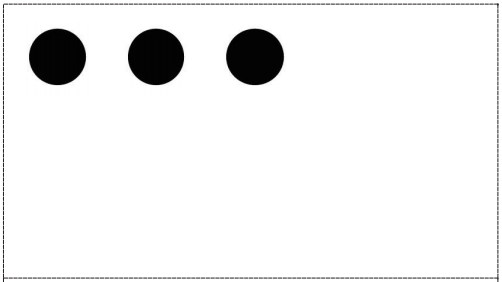 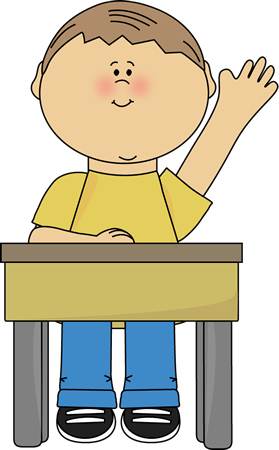 How many spaces?
Who can give me a number sentence to equal 5?
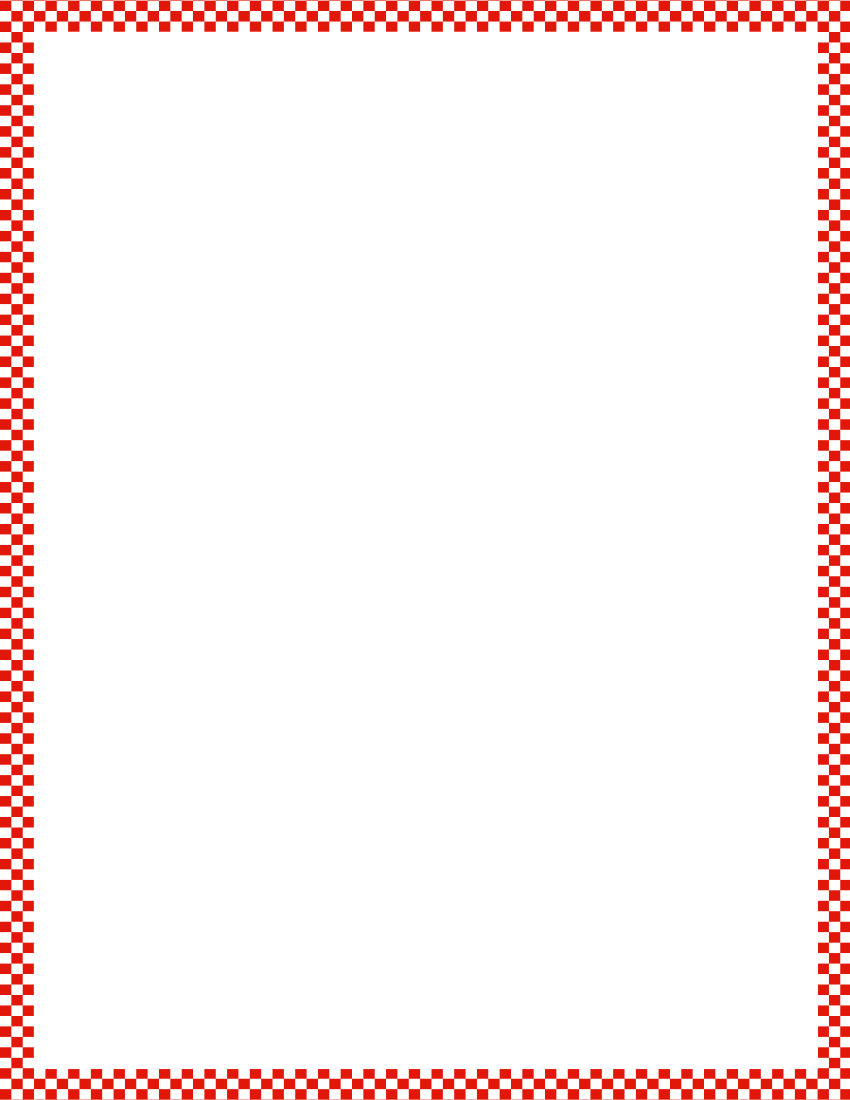 Module 1, Lesson 16
Fluency
Take the Cake
Work with your partner.  Put the birthday cake cards in order from the baby’s cake to the six-year-old’s cake.  Partner A closes his eyes.  Partner B takes of the cards.  Partner A opens his eyes, and counts to determine which card is missing.  Switch roles, and play again!
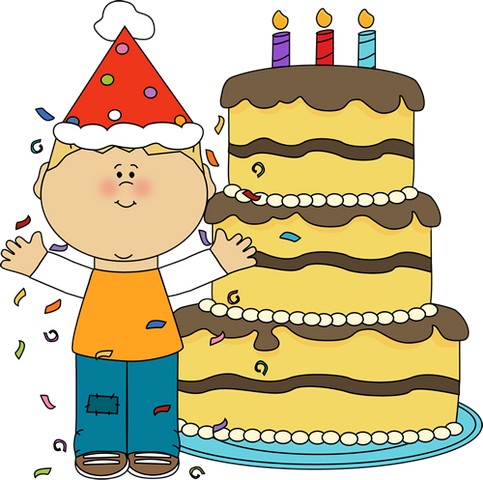 Application Problem
Module 1, Lesson 16
Draw 4 cups and 5 straws.  Write the number of each.  Circle the number that is more.
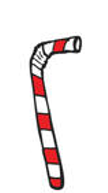 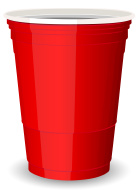 Module 1, Lesson 16
We are going to play a game called Mix and Fix!

  Each of you has a bag of cards in front of you.  The cards have numerals 1 to 5 on them.  Take your cards out, and check to see that you have all of your cards.

Mix up your cards, and turn them over so that you can only see the dots, not the numbers.

On the count of three, turn your cards over, and put them in order starting with 1 and going up to 5.  You will want your cards to say 1, 2, 3, 4, and 5.
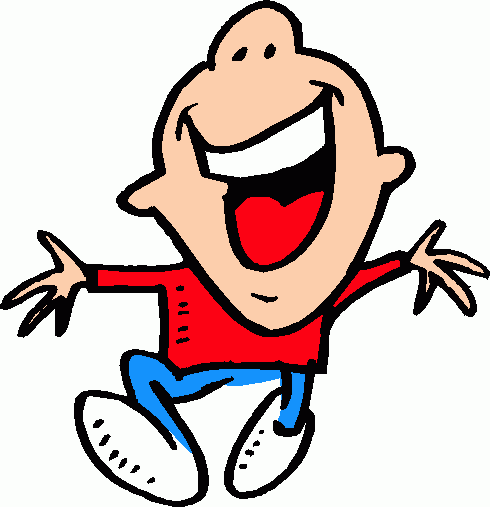 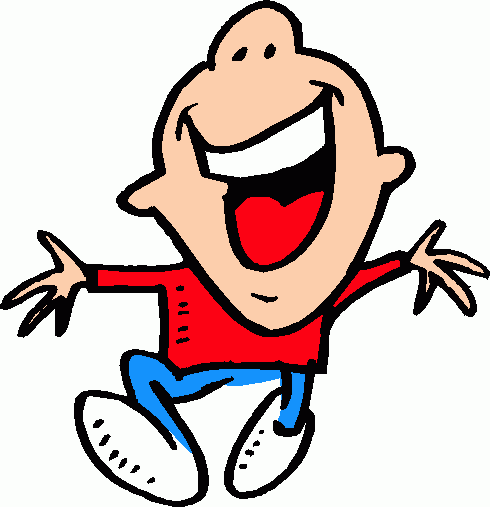 Module 1, Lesson 16
Put your cards away, and take out your linking cubes.  Please make a tower of 4.  You will use the tower while we do some work on the board.  I will be looking for some really focused mathematicians to help me!
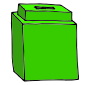 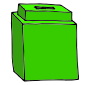 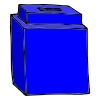 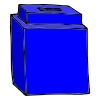 (Tape 4 shapes to the board below the boxes.)
Module 1, Lesson 16
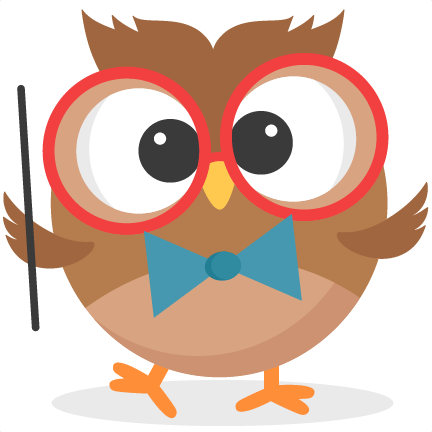 Take your tower of 4 and break it into two parts to match the shapes on the board.  We can talk about this the special math way! 

“4 is the same as ___ and ____”
How many shapes are on the board?  I need a volunteer to put some on one side of line and put the rest on the other side.
(Tape 4 shapes to the board below the boxes.)
Module 1, Lesson 16
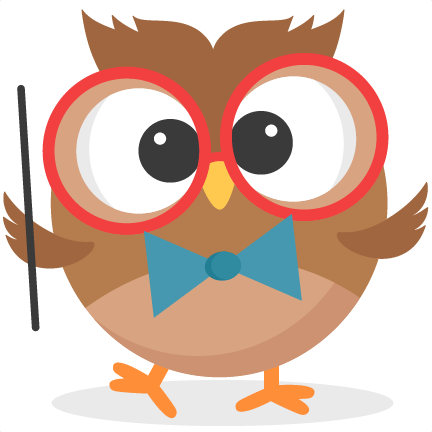 Take your tower of 4 and break it into two parts to match the shapes on the board.  We can talk about this the special math way! 

“4 is the same as ___ and ____”
Put your towers together again.  Can anyone arrange our 4 shapes a different way?
(Tape 5 shapes to the board below the boxes.)
Module 1, Lesson 16
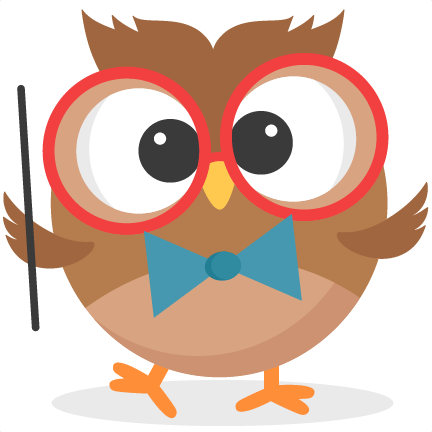 Take your tower of 5 and break it into two parts to match the shapes on the board.  We can talk about this the special math way! 

“5 is the same as ___ and ____”
Let’s try it with 5 shapes!  Put another cube on your tower to make 5.  I need a volunteer to put some of the shapes on one side of the line and the rest on the other.
Module 1, Lesson 16
(Tape 5 shapes to the board below the boxes.)
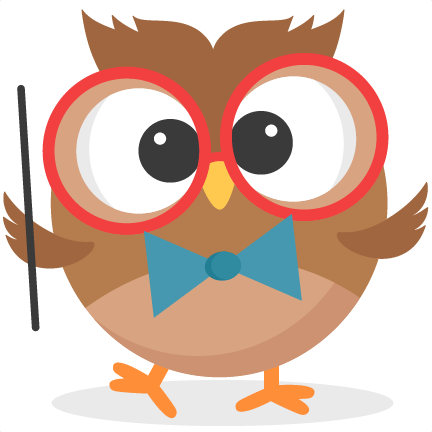 Take your tower of 5 and break it into two parts to match the shapes on the board.  We can talk about this the special math way! 

“5 is the same as ___ and ____”
Put your tower back together.  Can anyone arrange the 5 shapes in a different way?
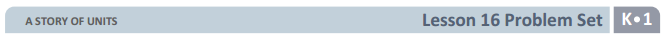 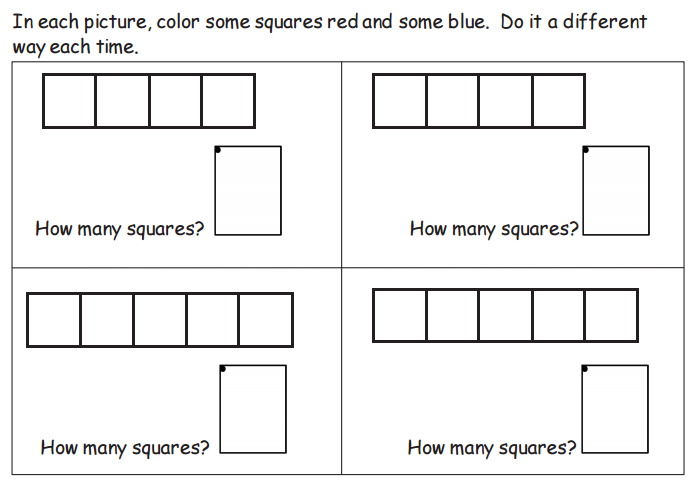 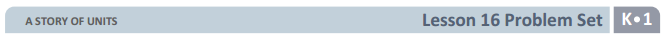 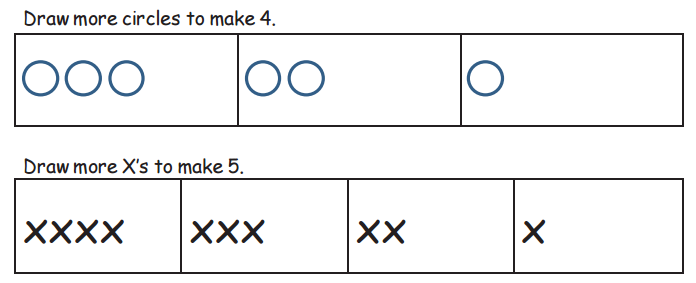 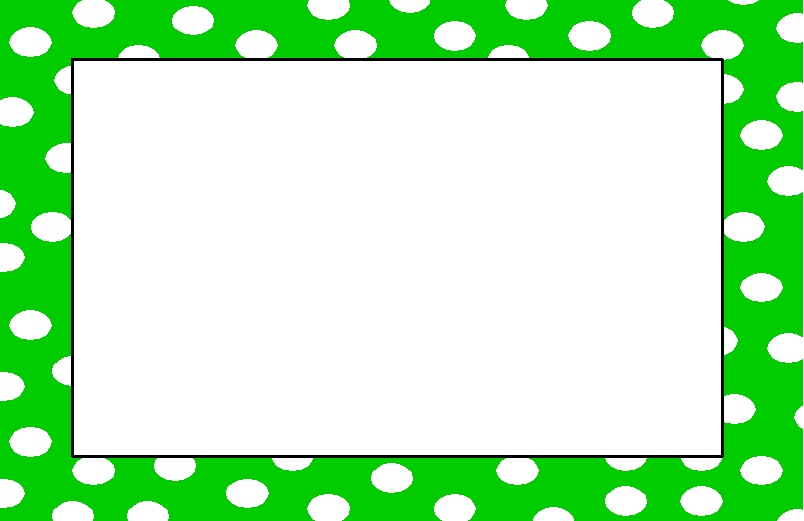 Debrief
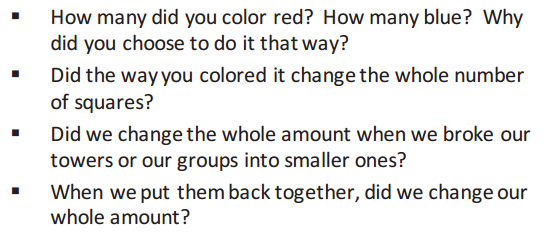 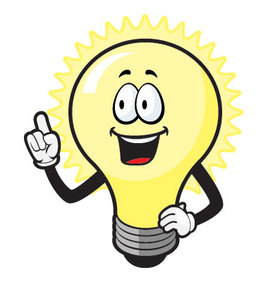